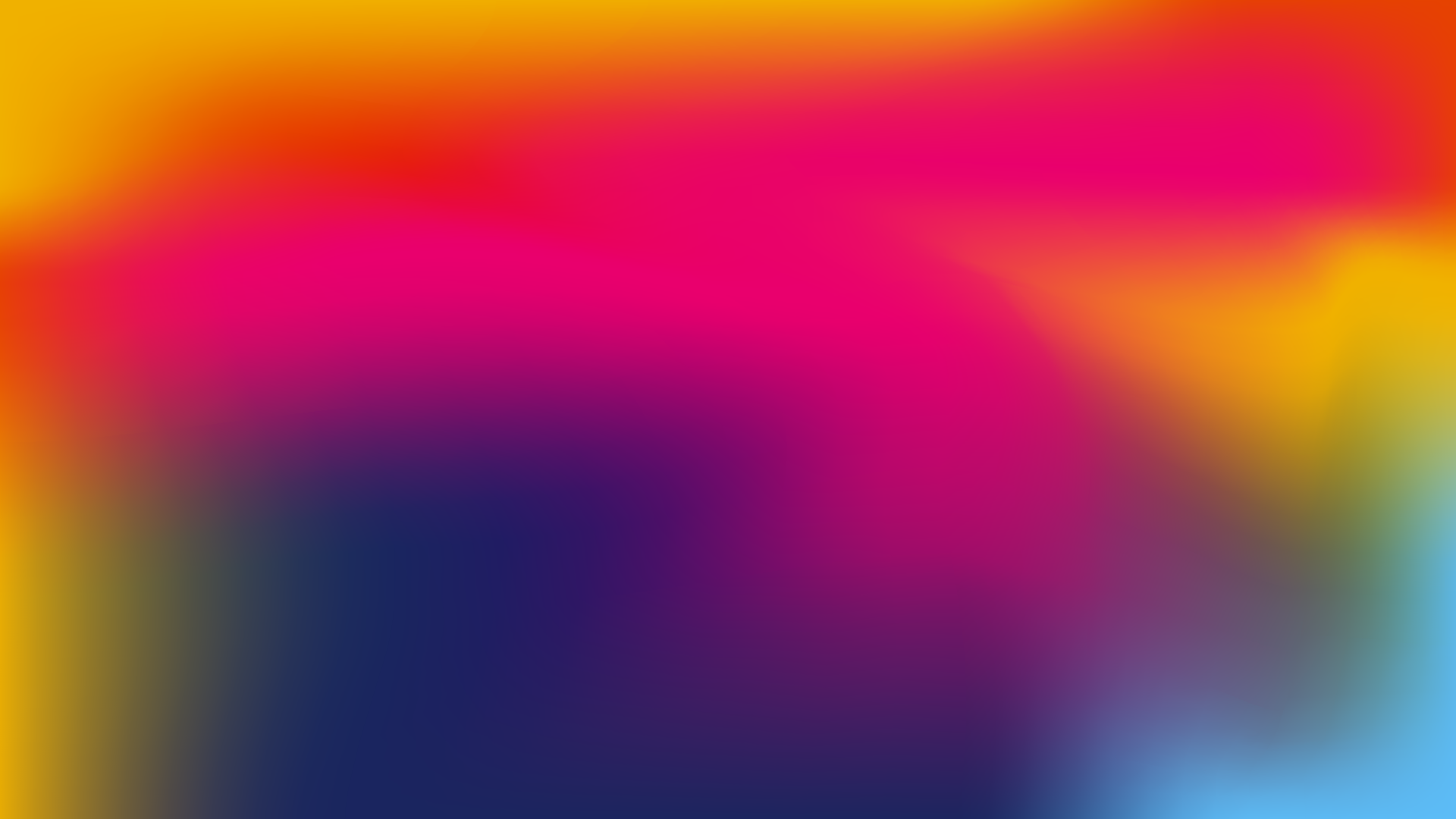 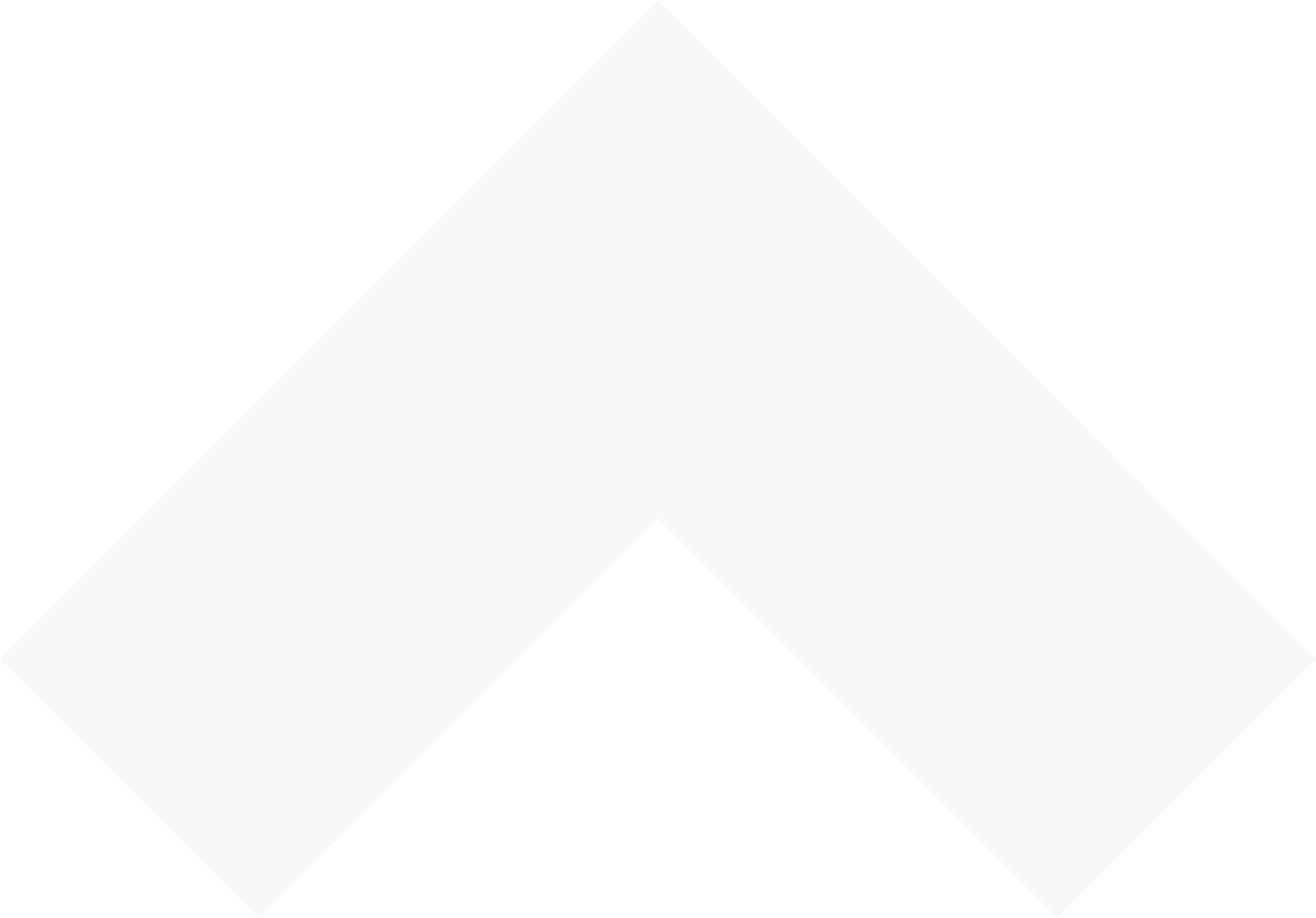 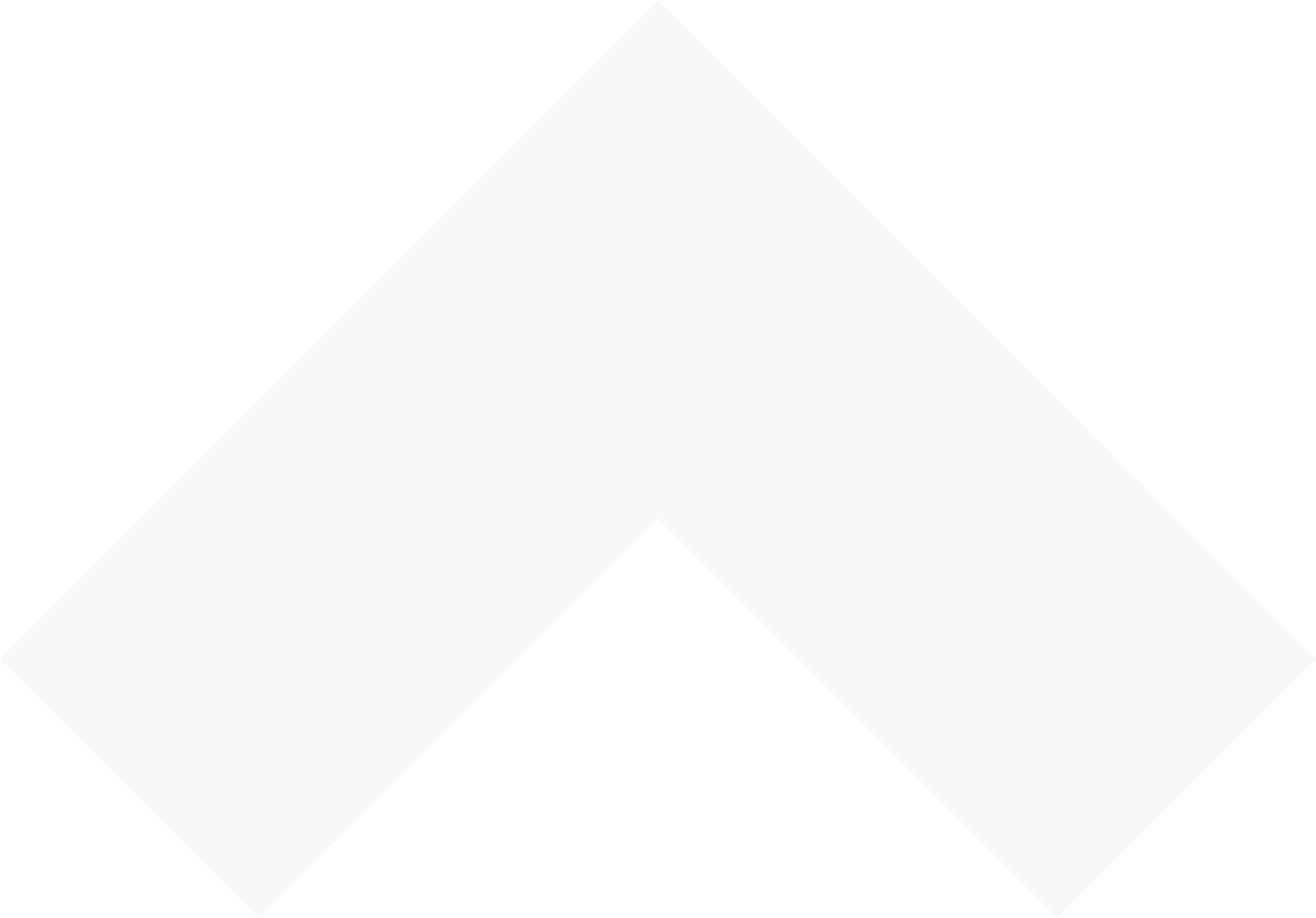 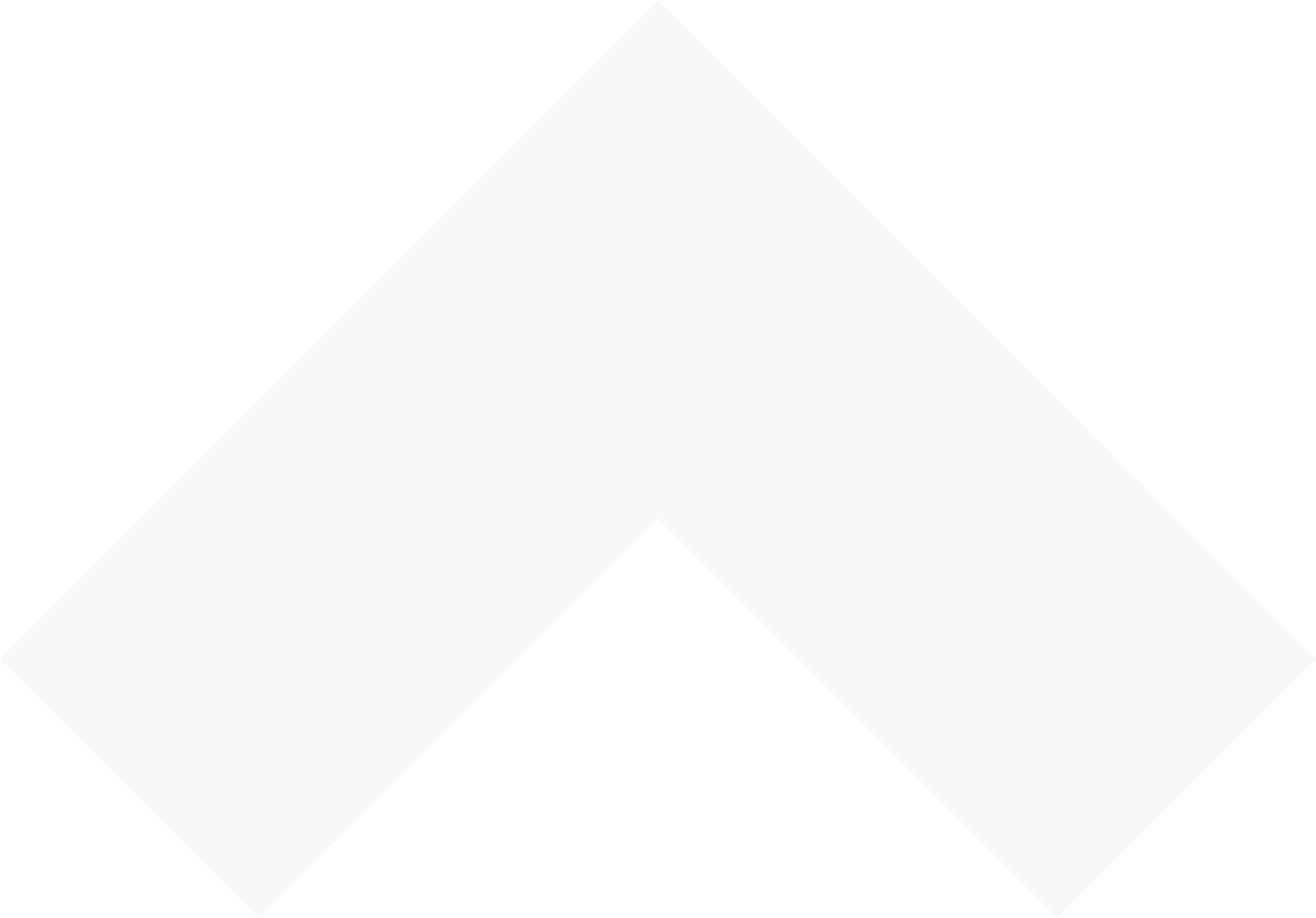 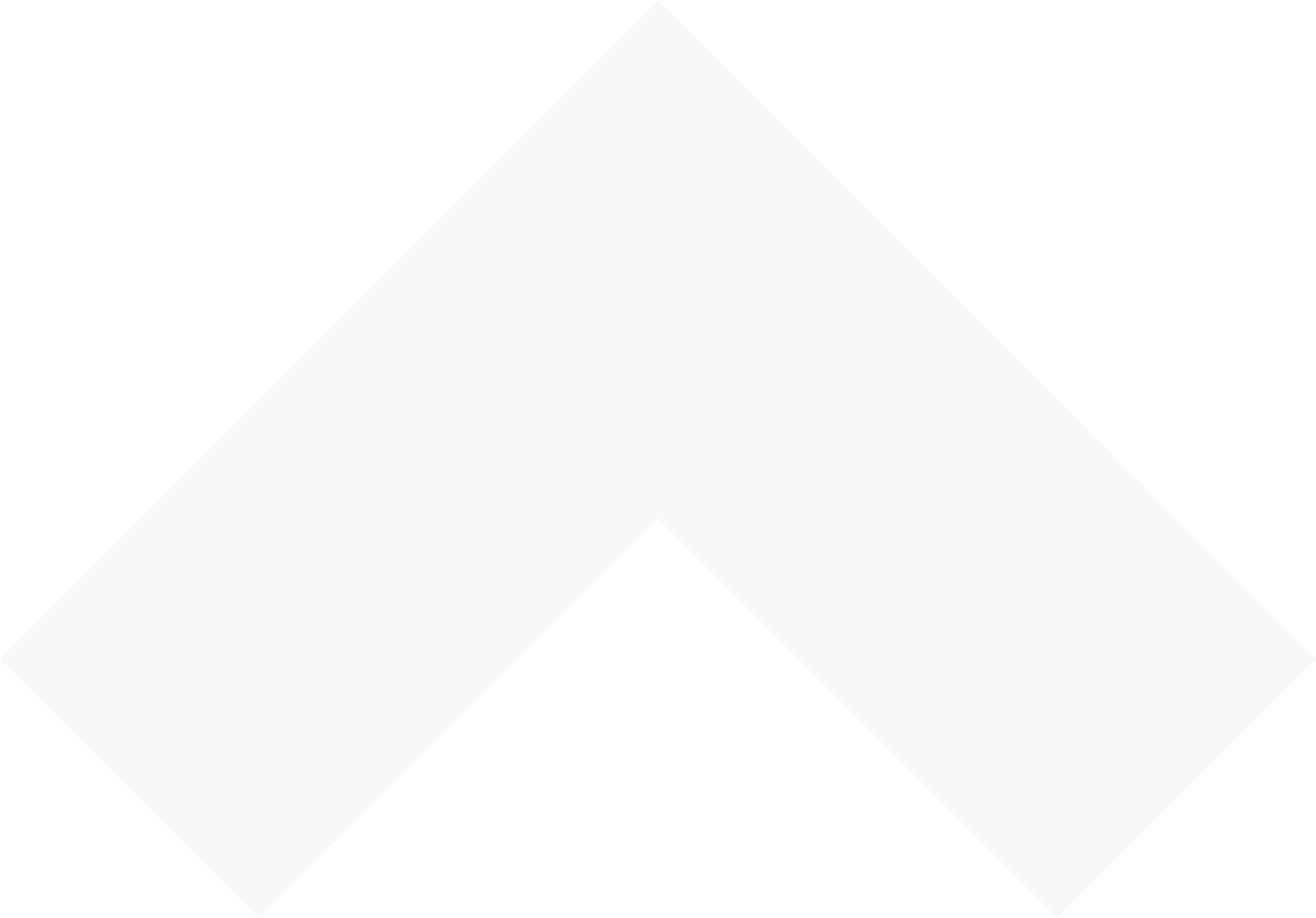 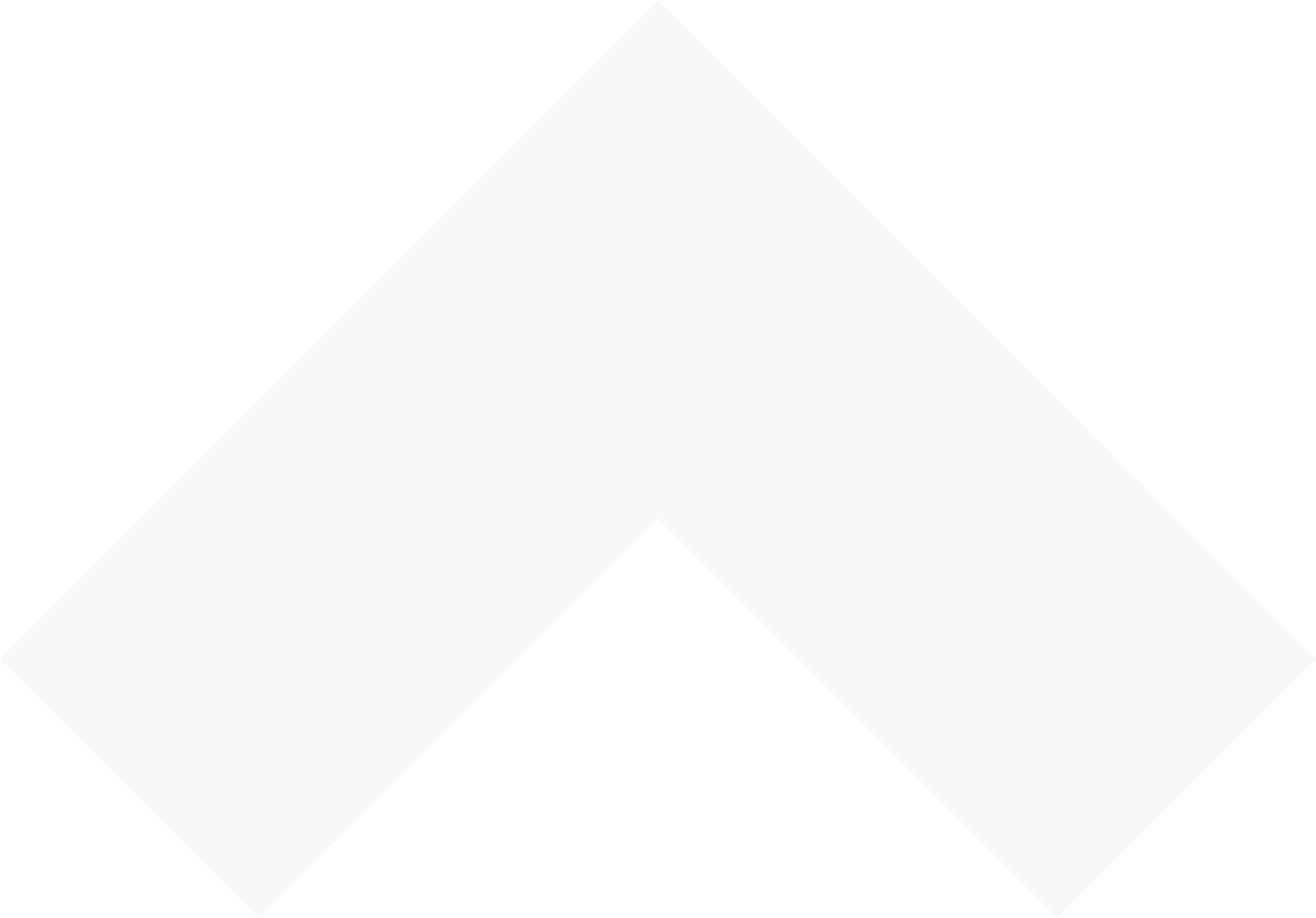 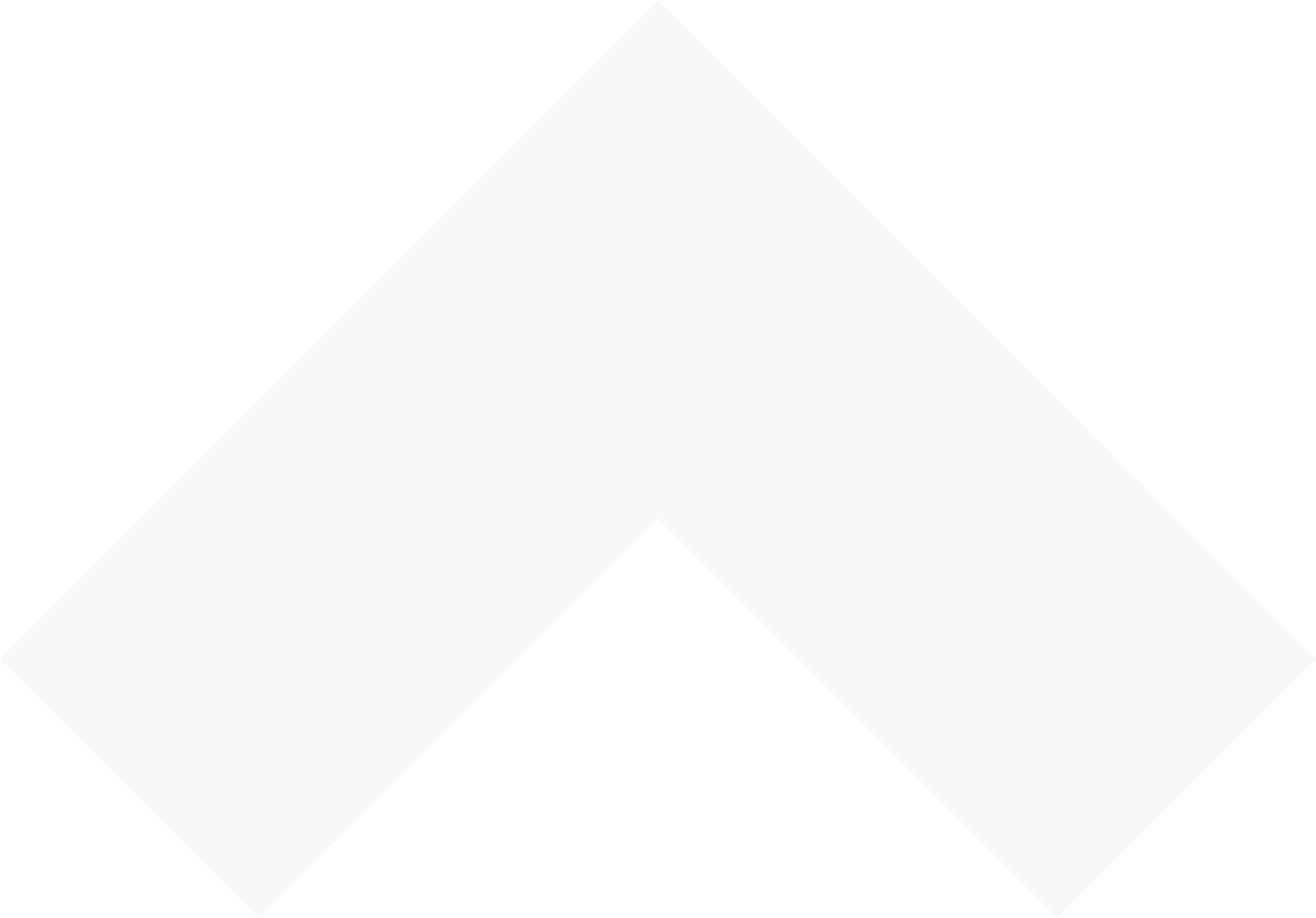 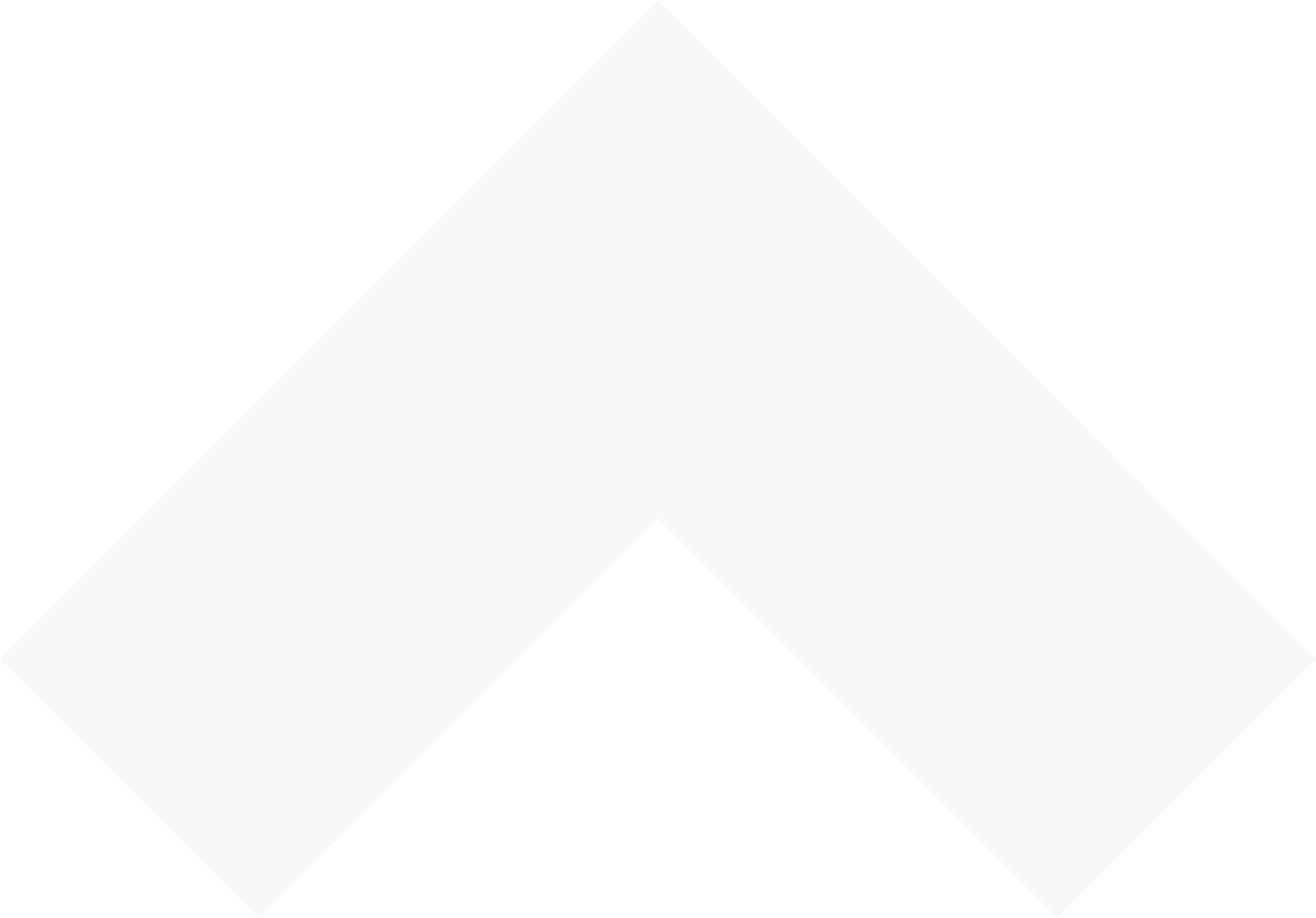 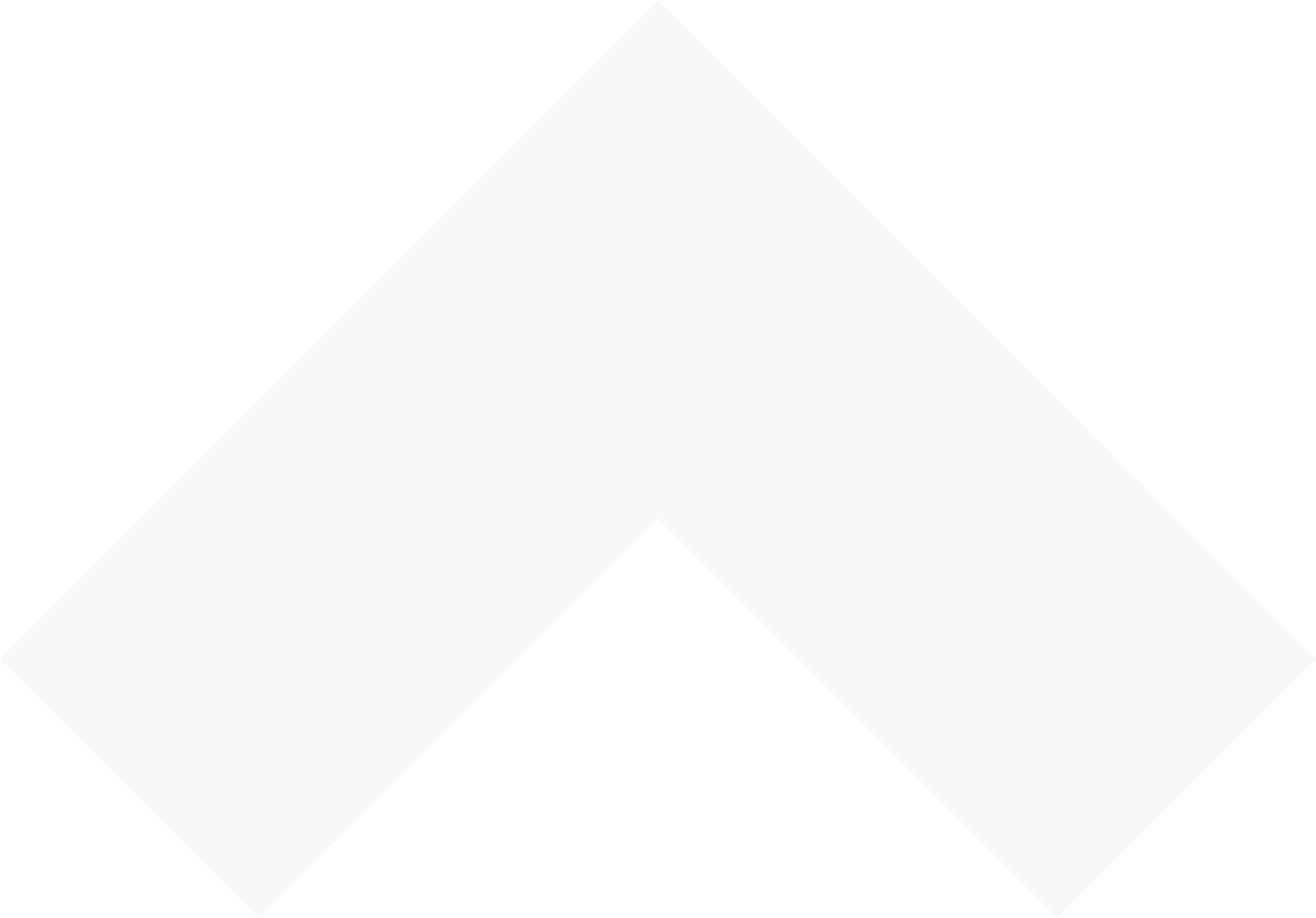 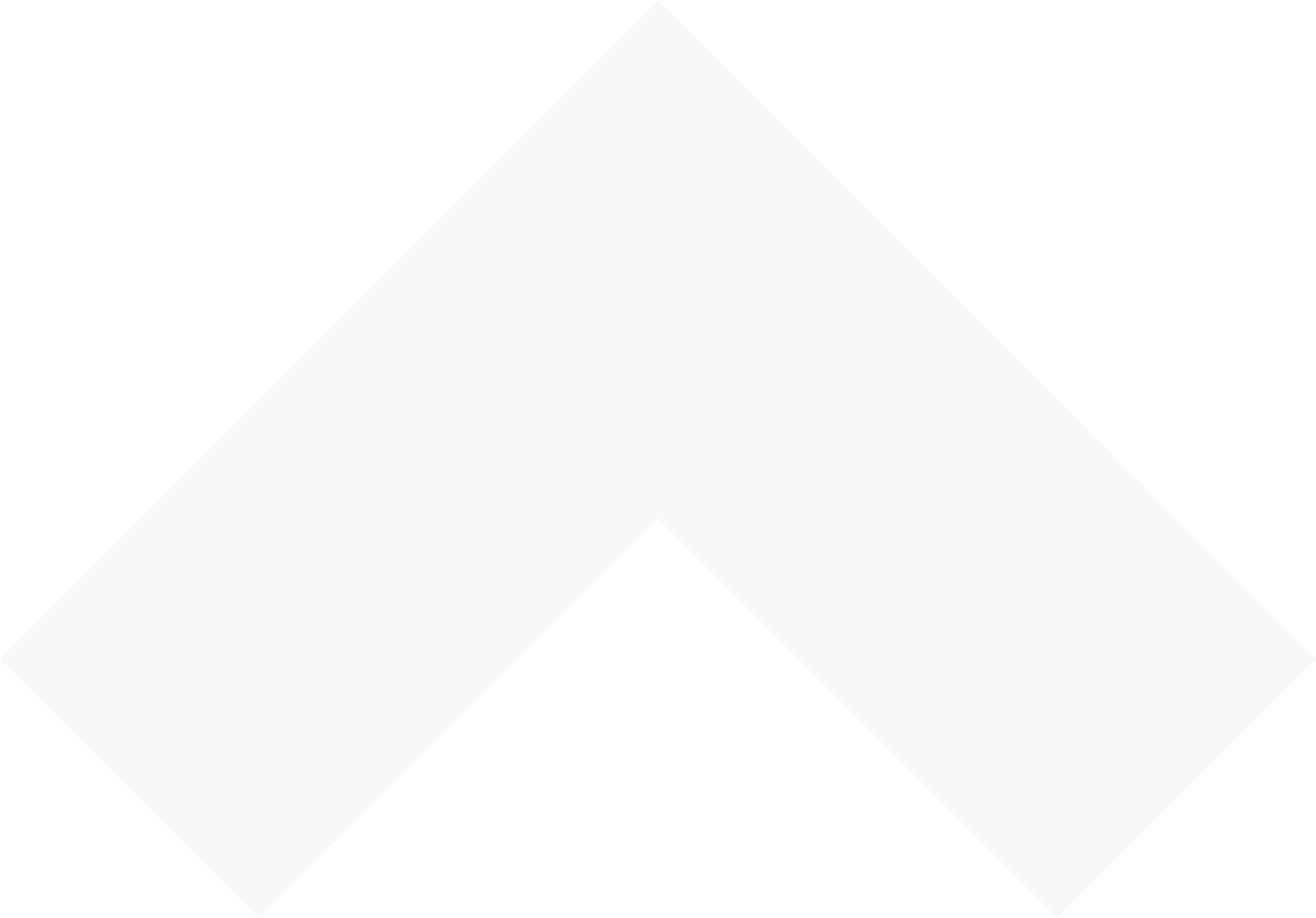 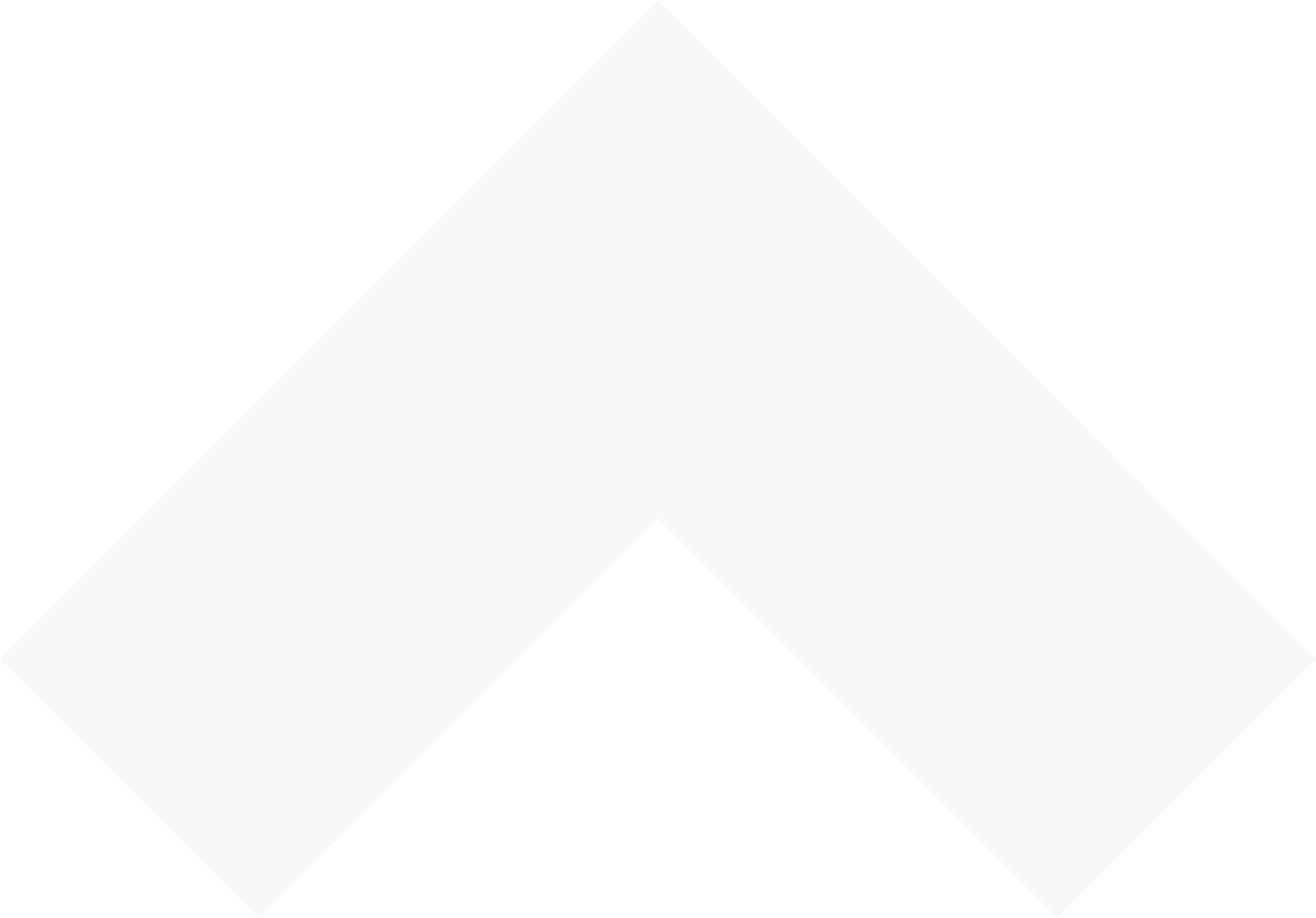 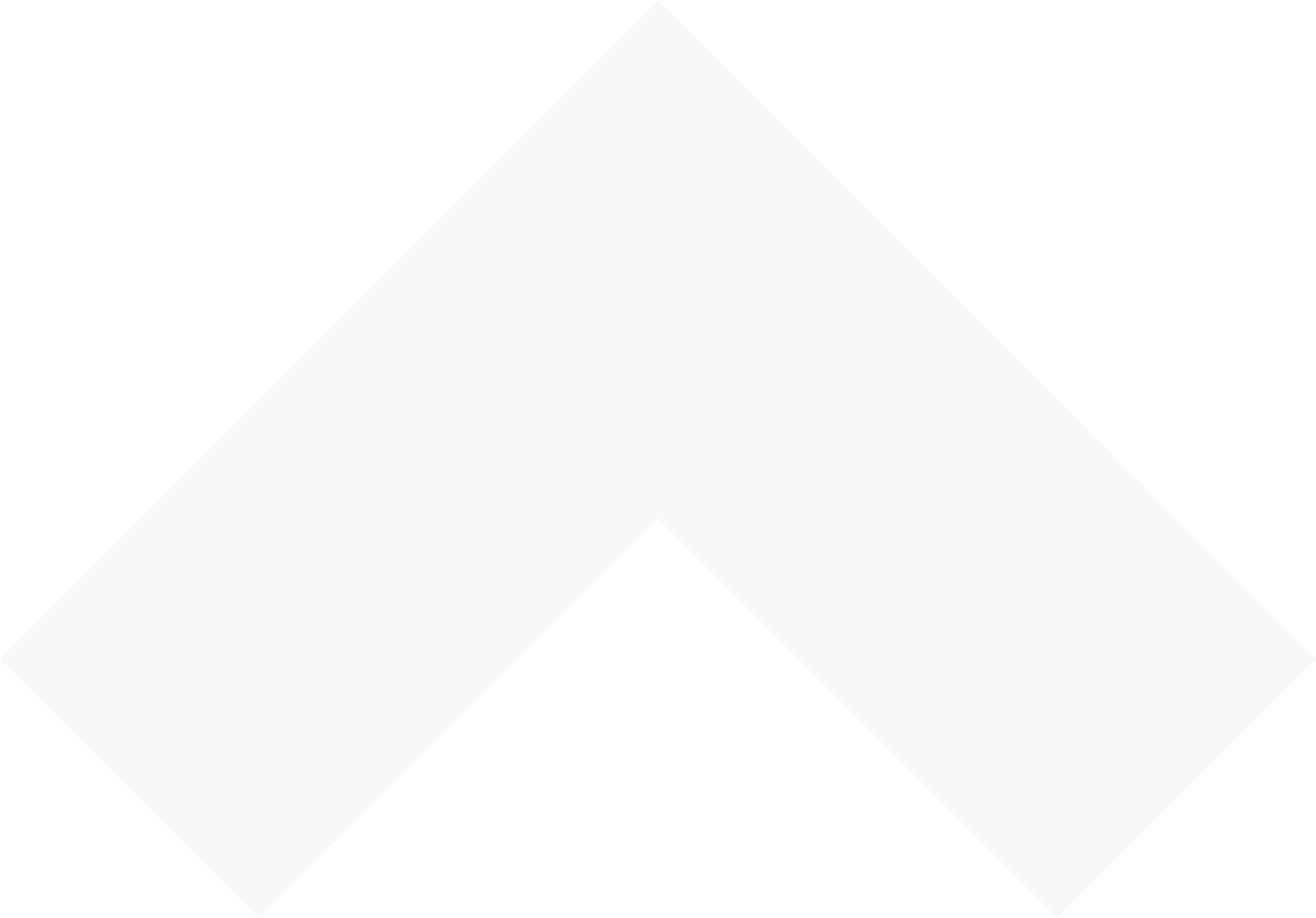 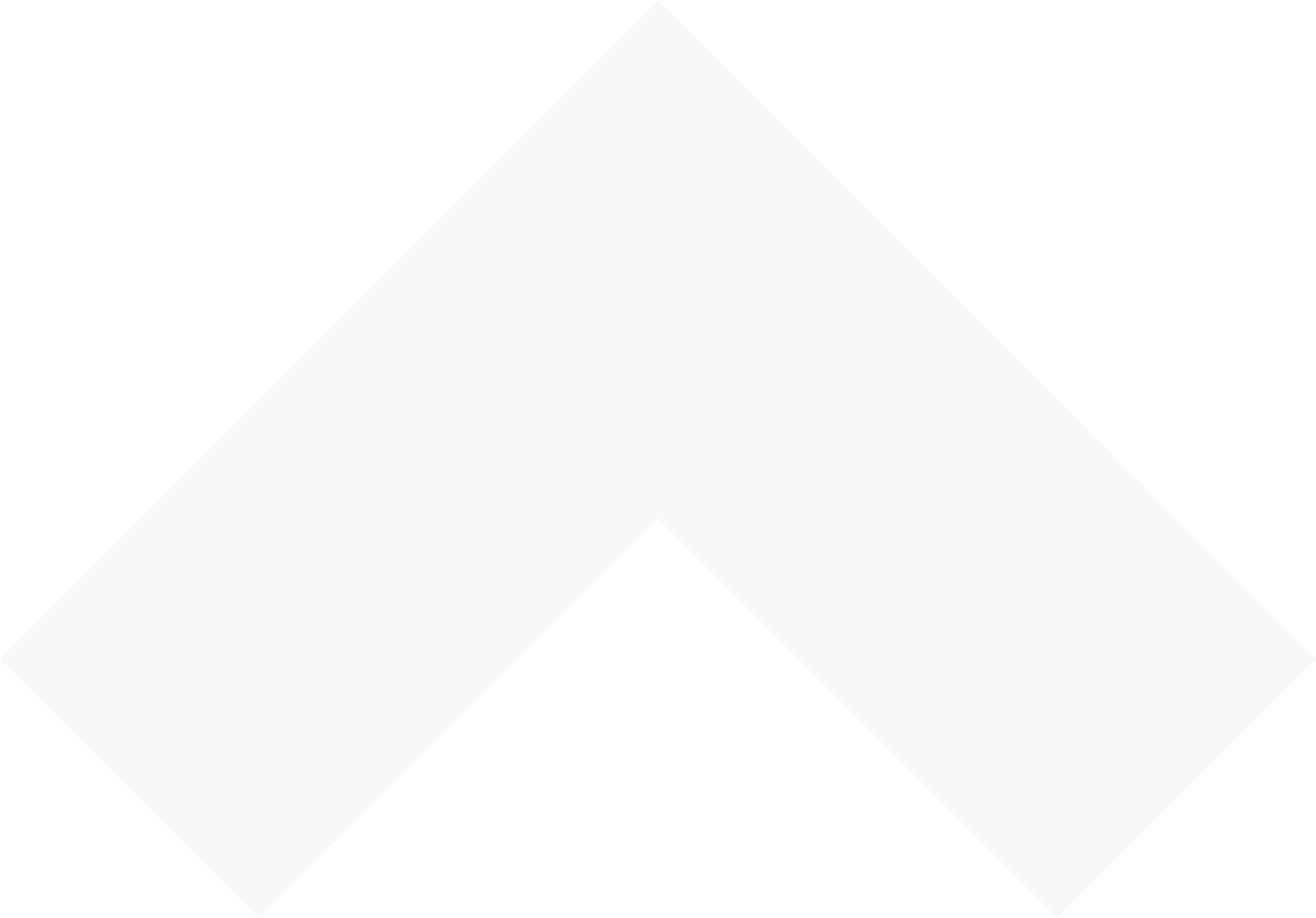 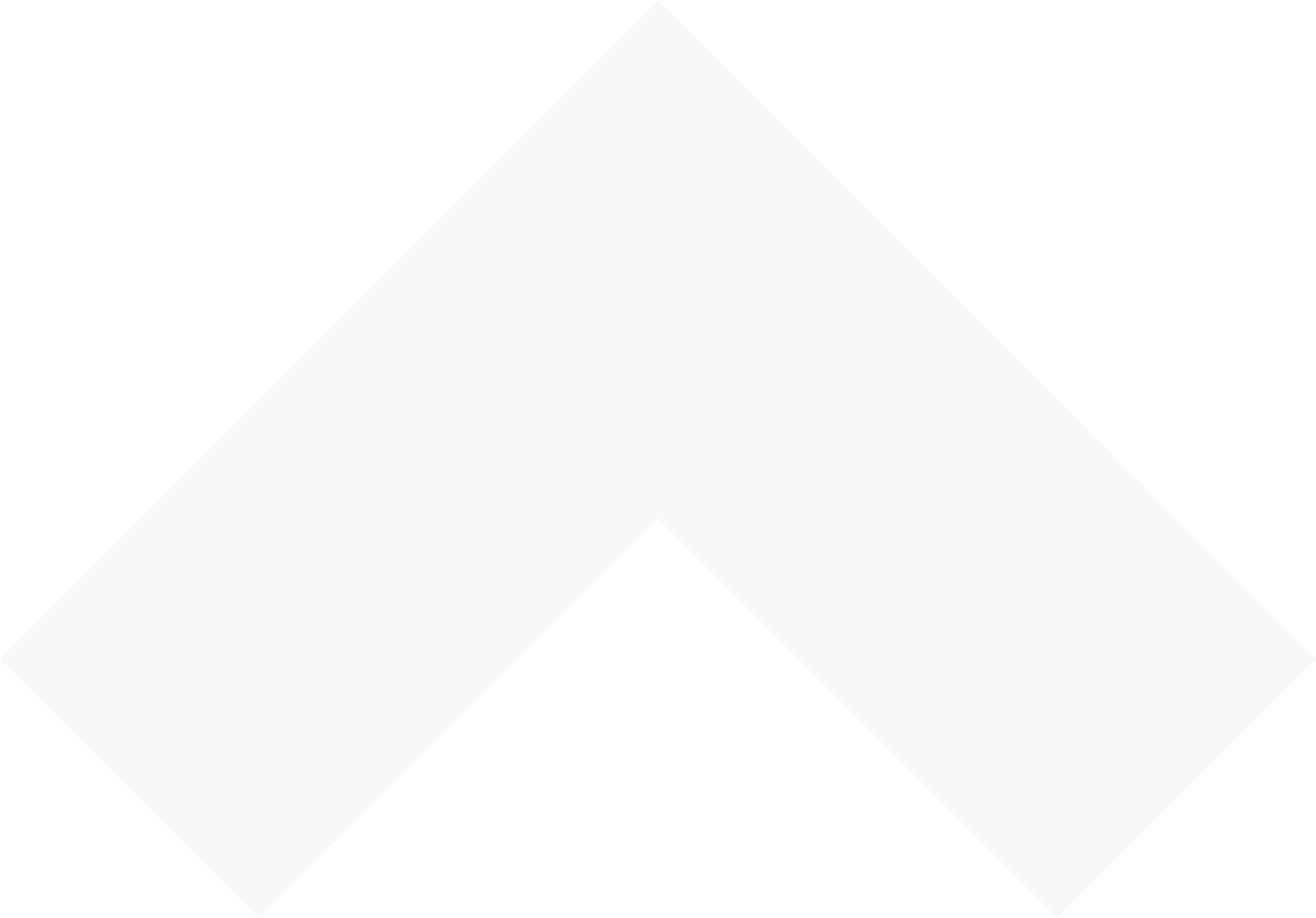 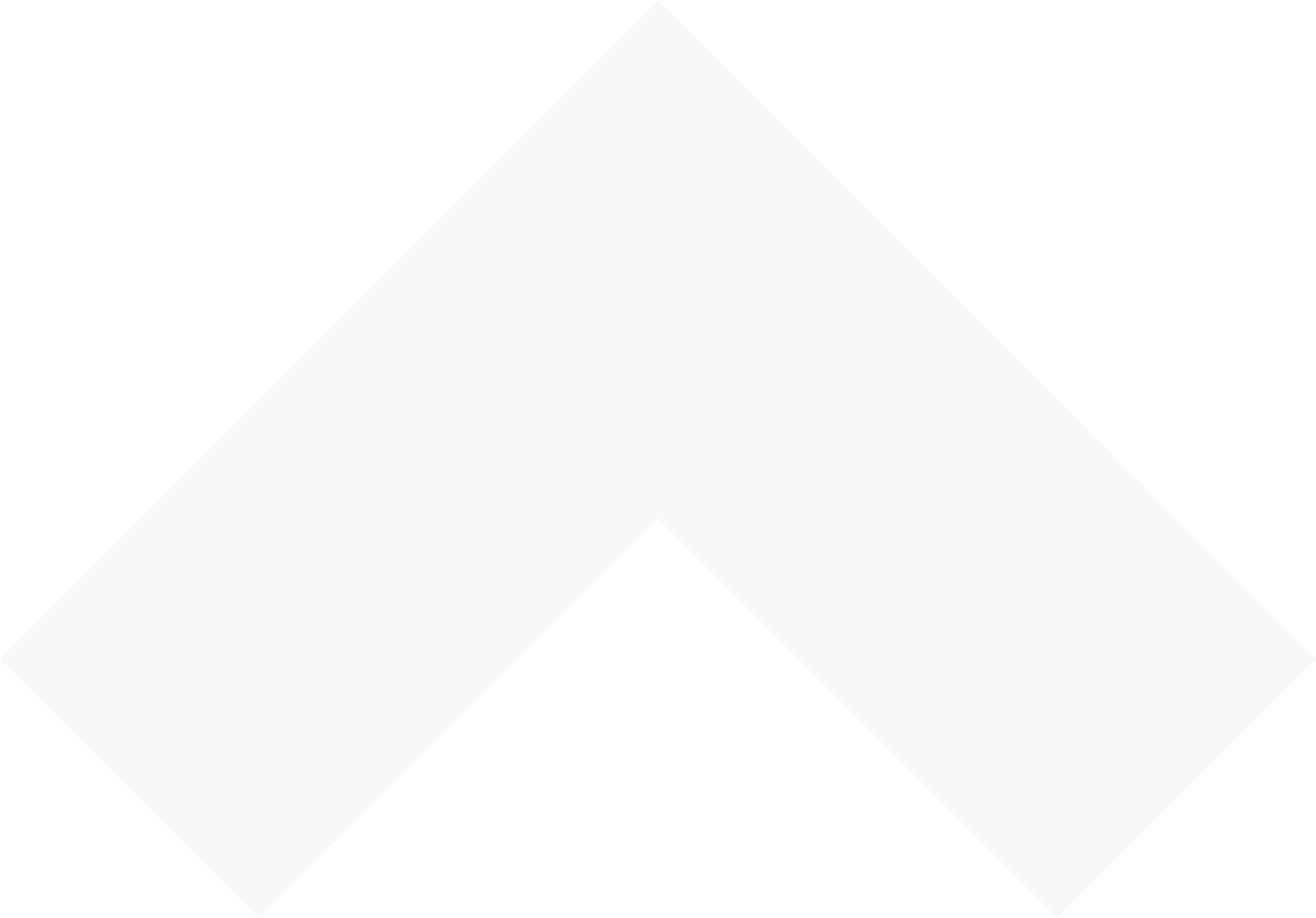 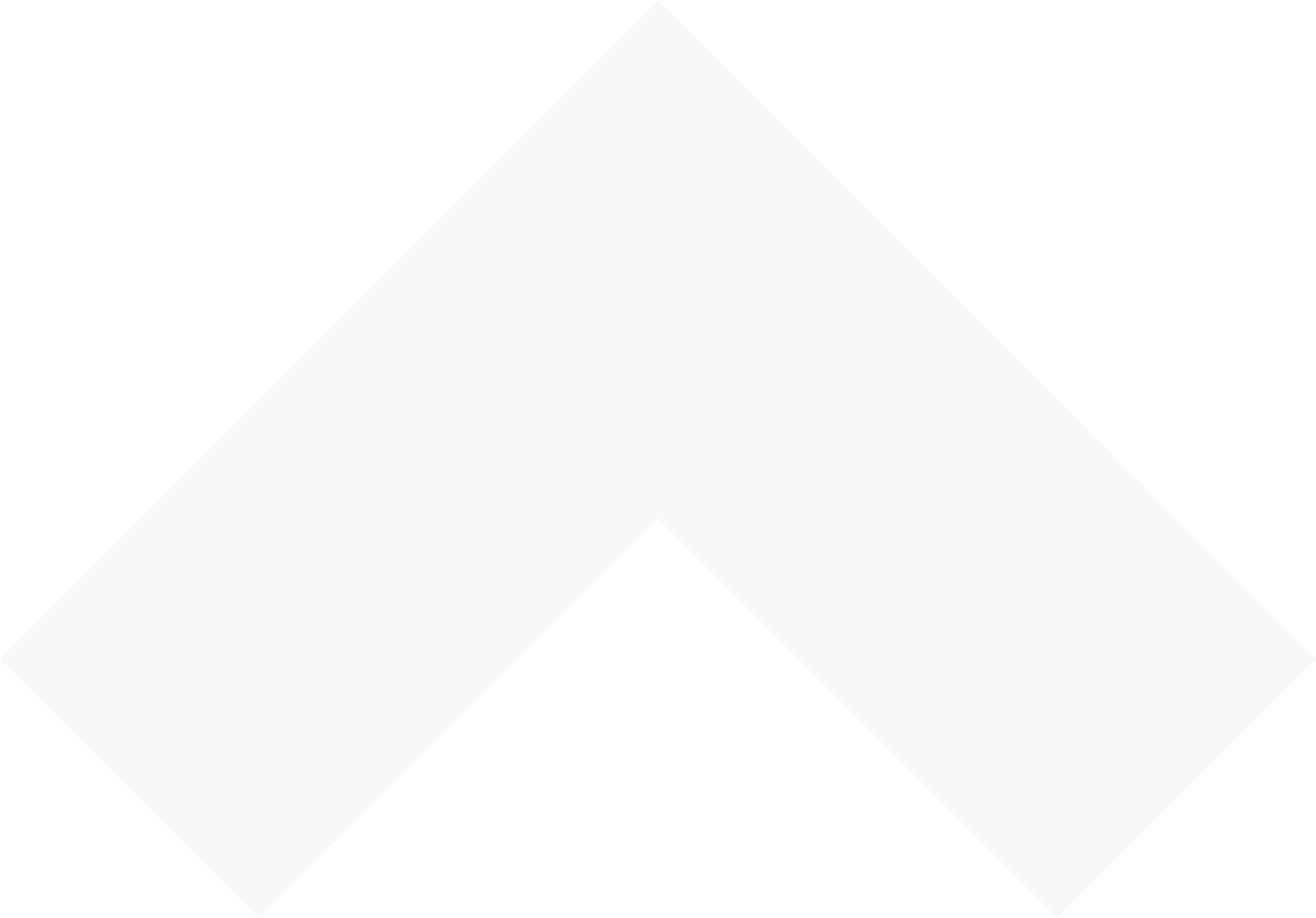 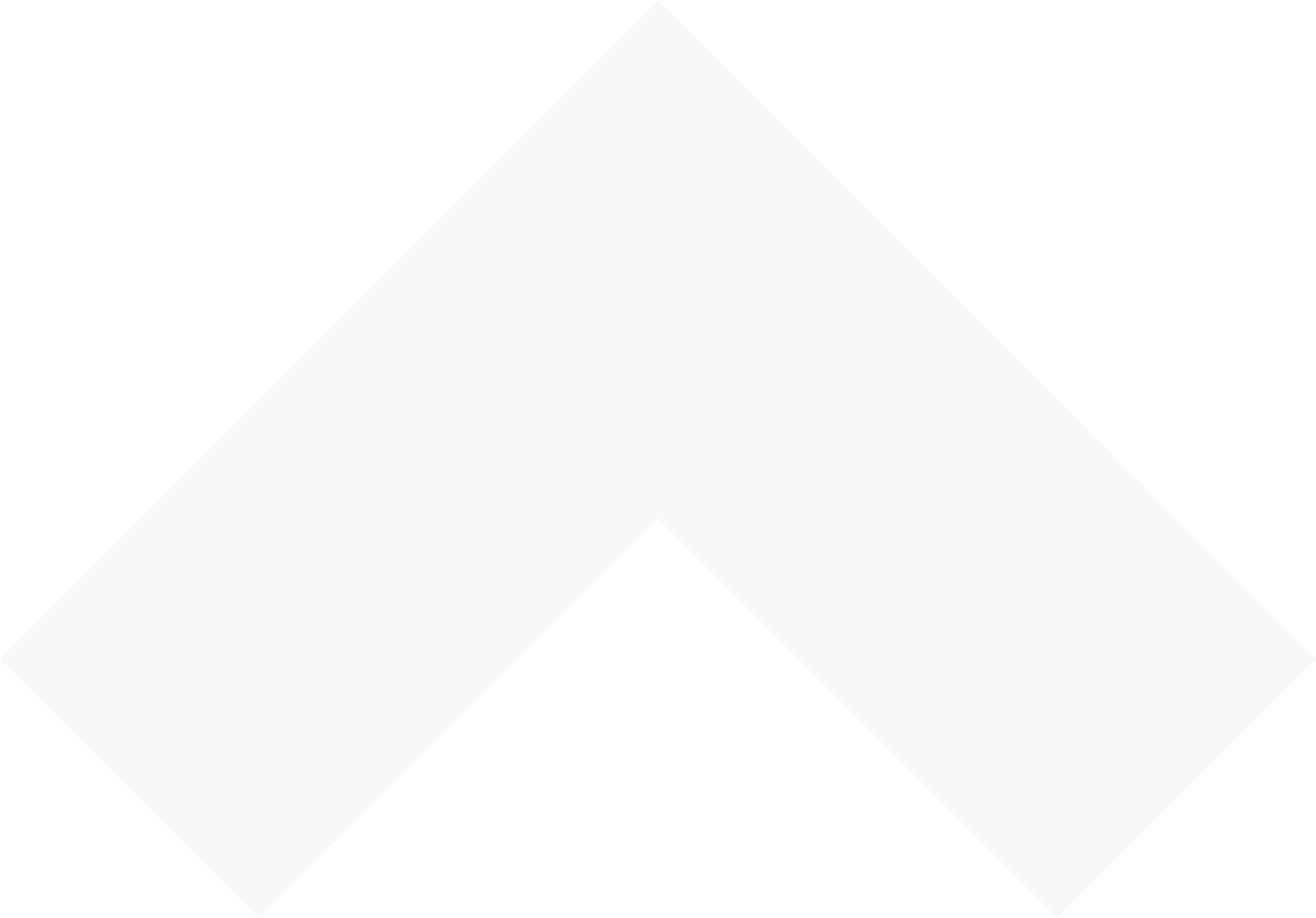 Executive Pitch
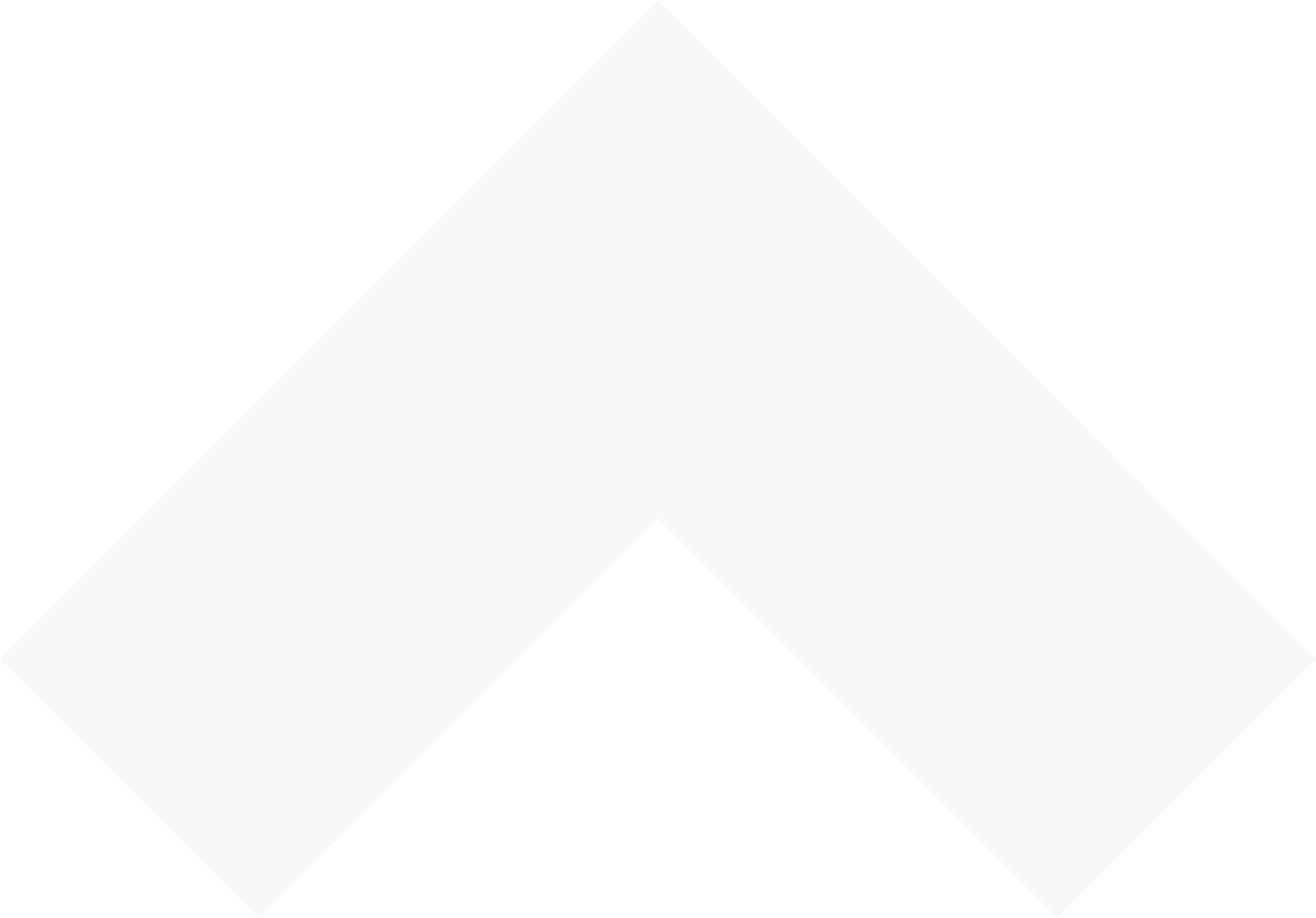 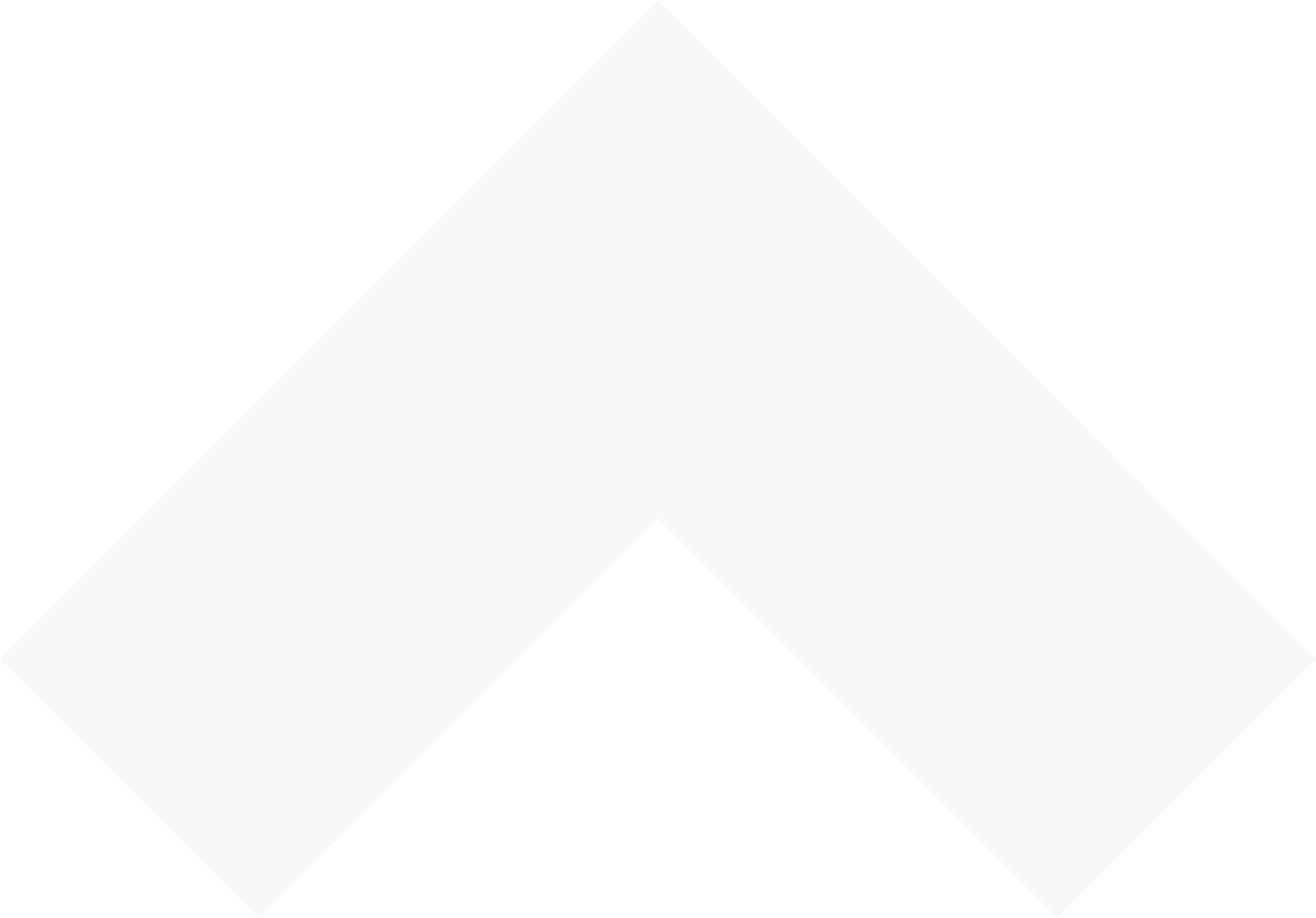 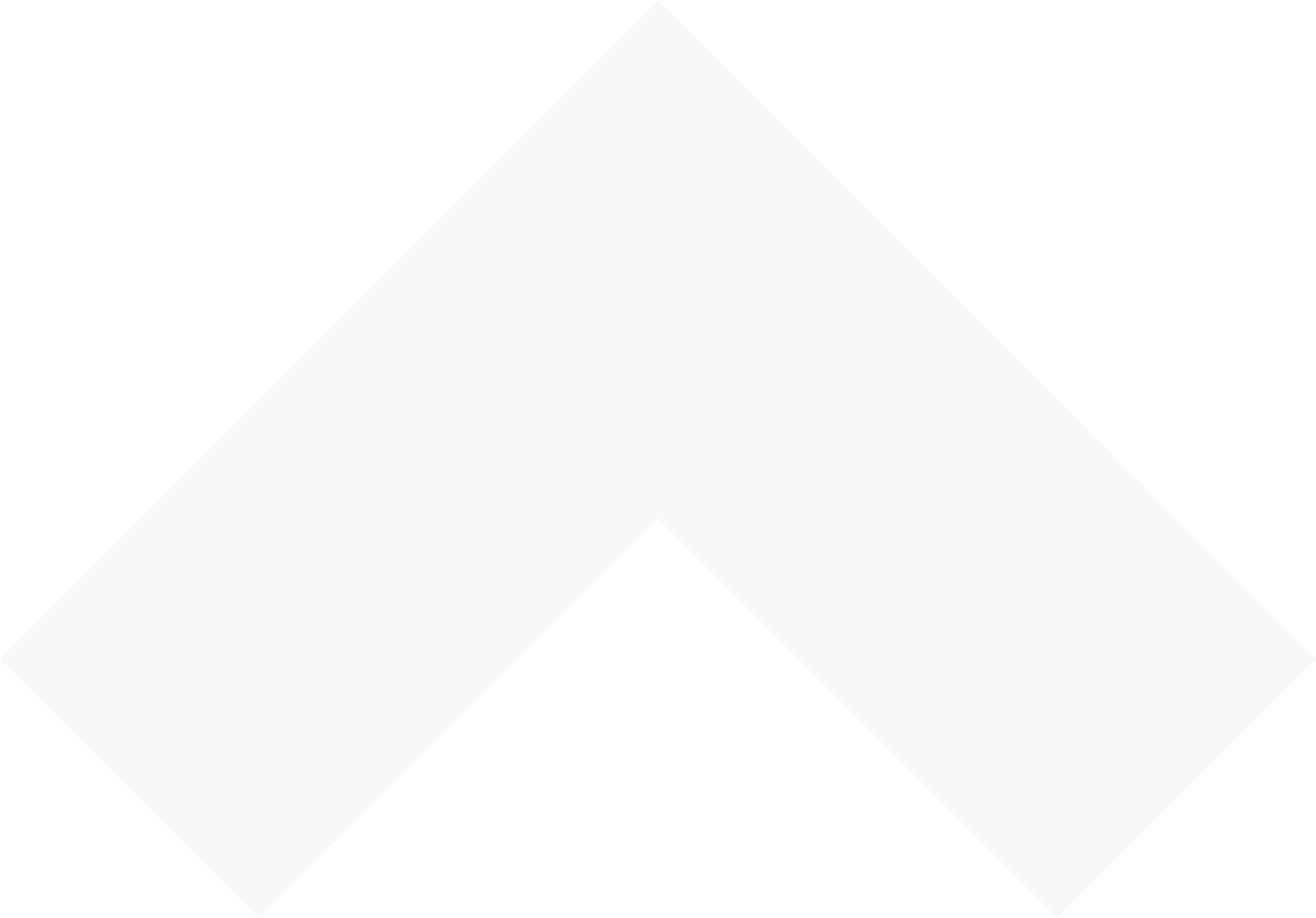 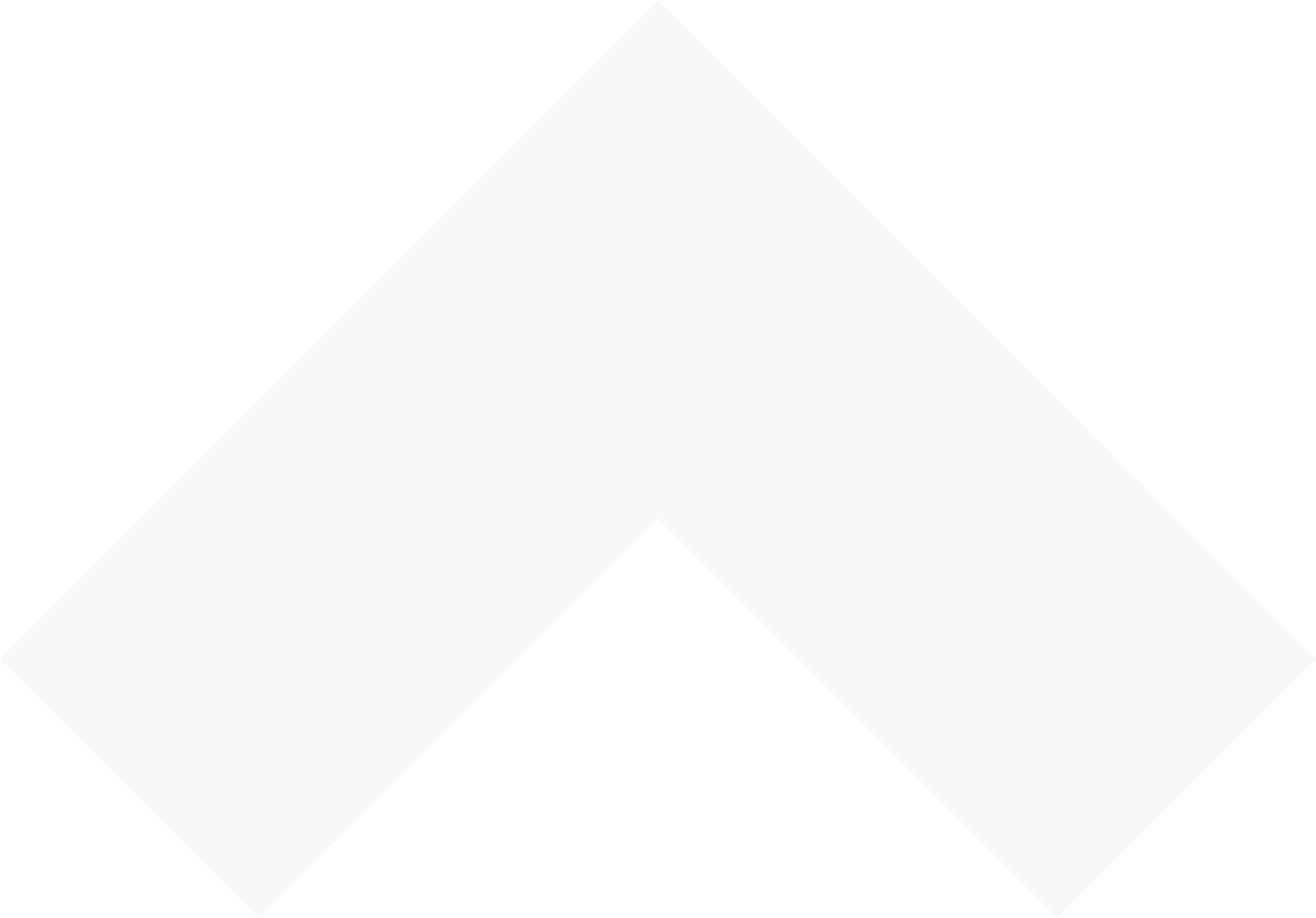 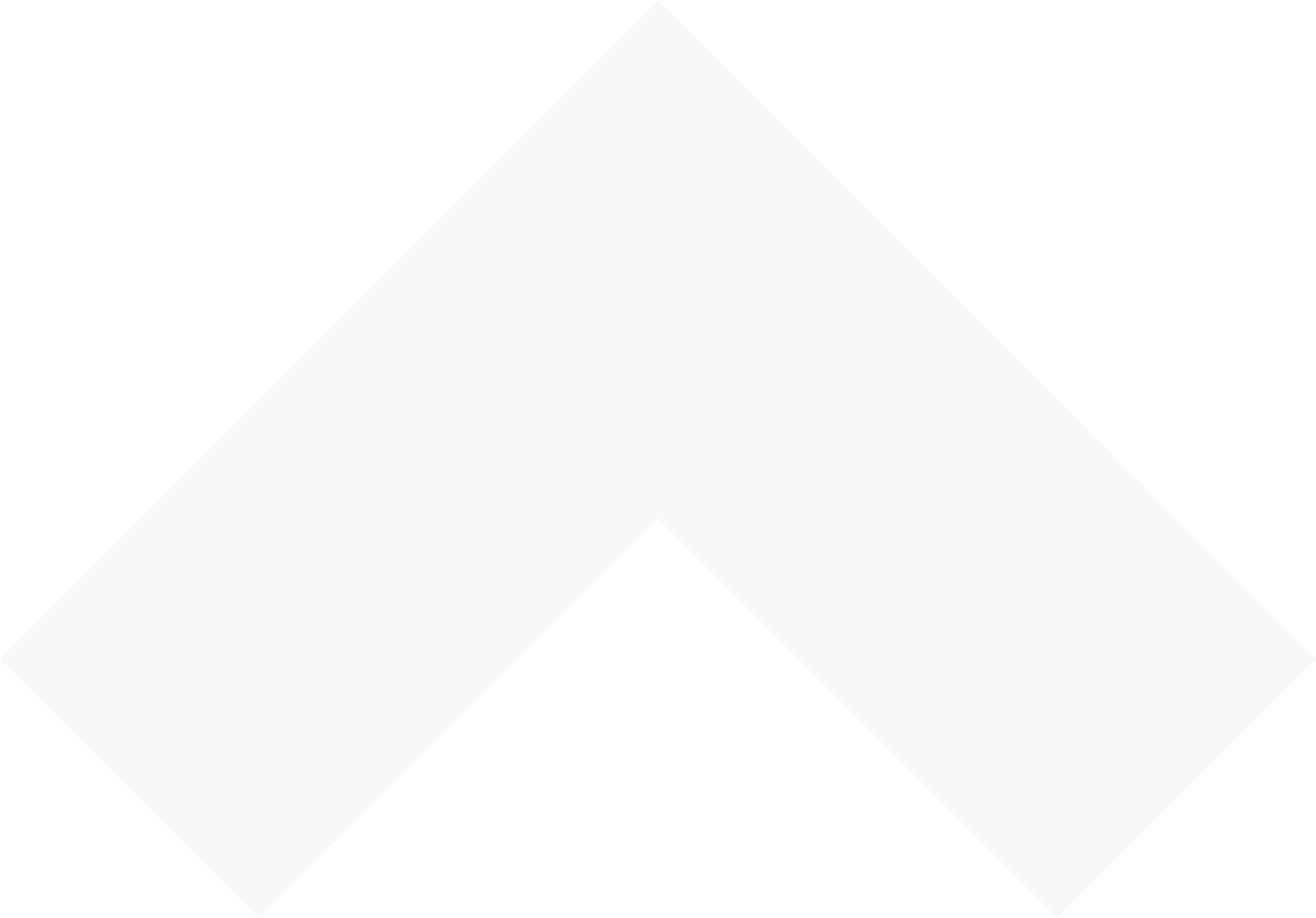 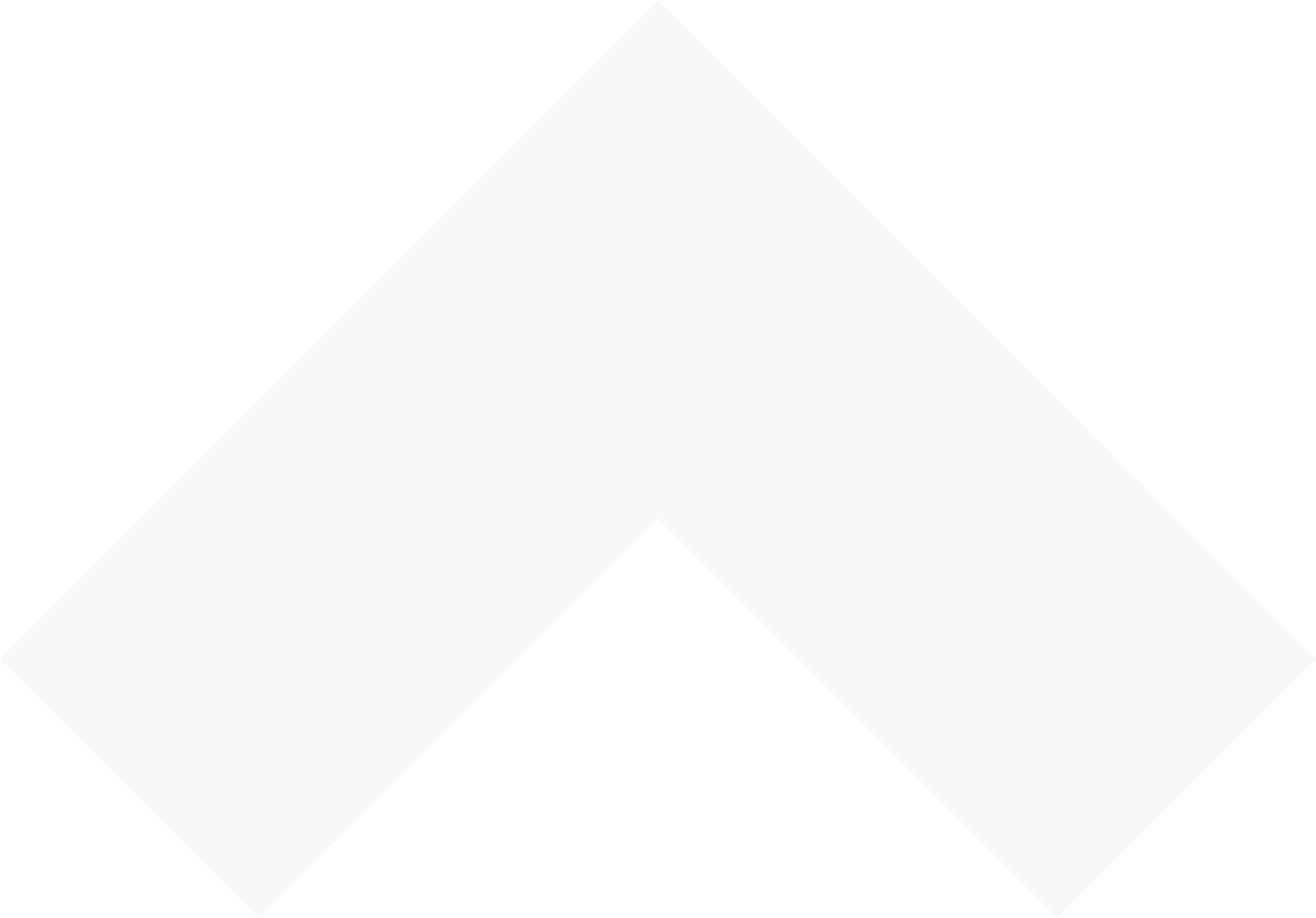 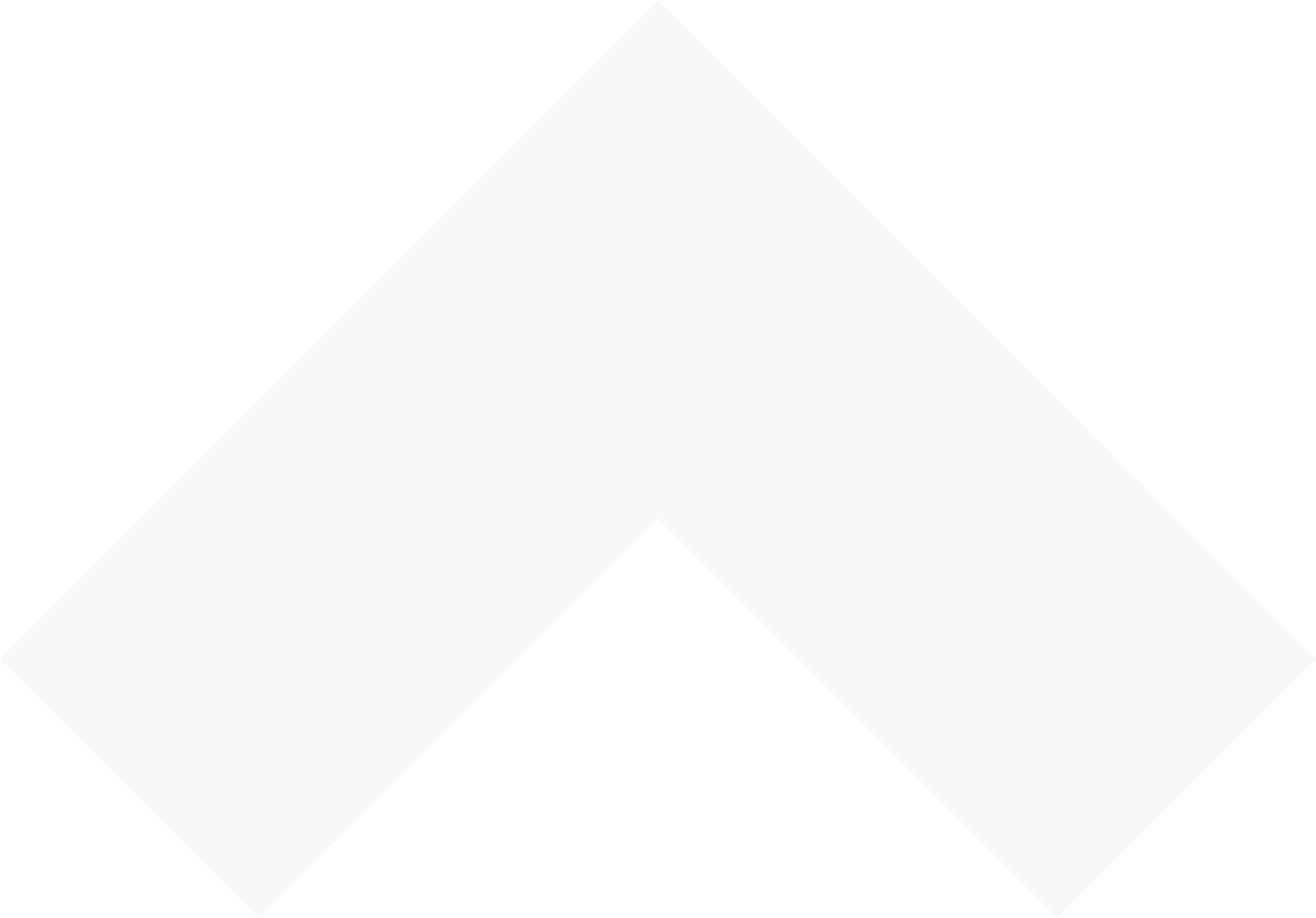 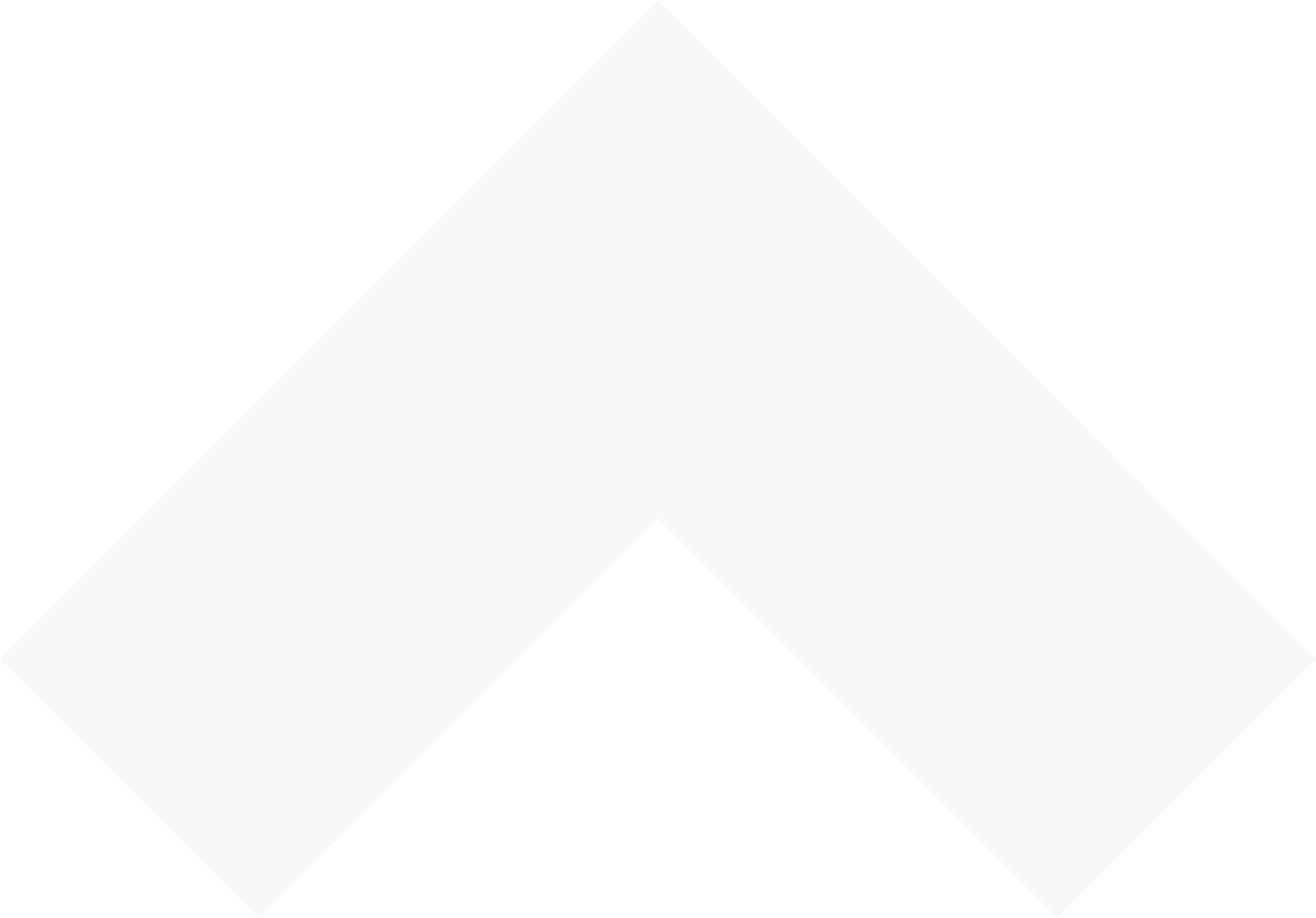 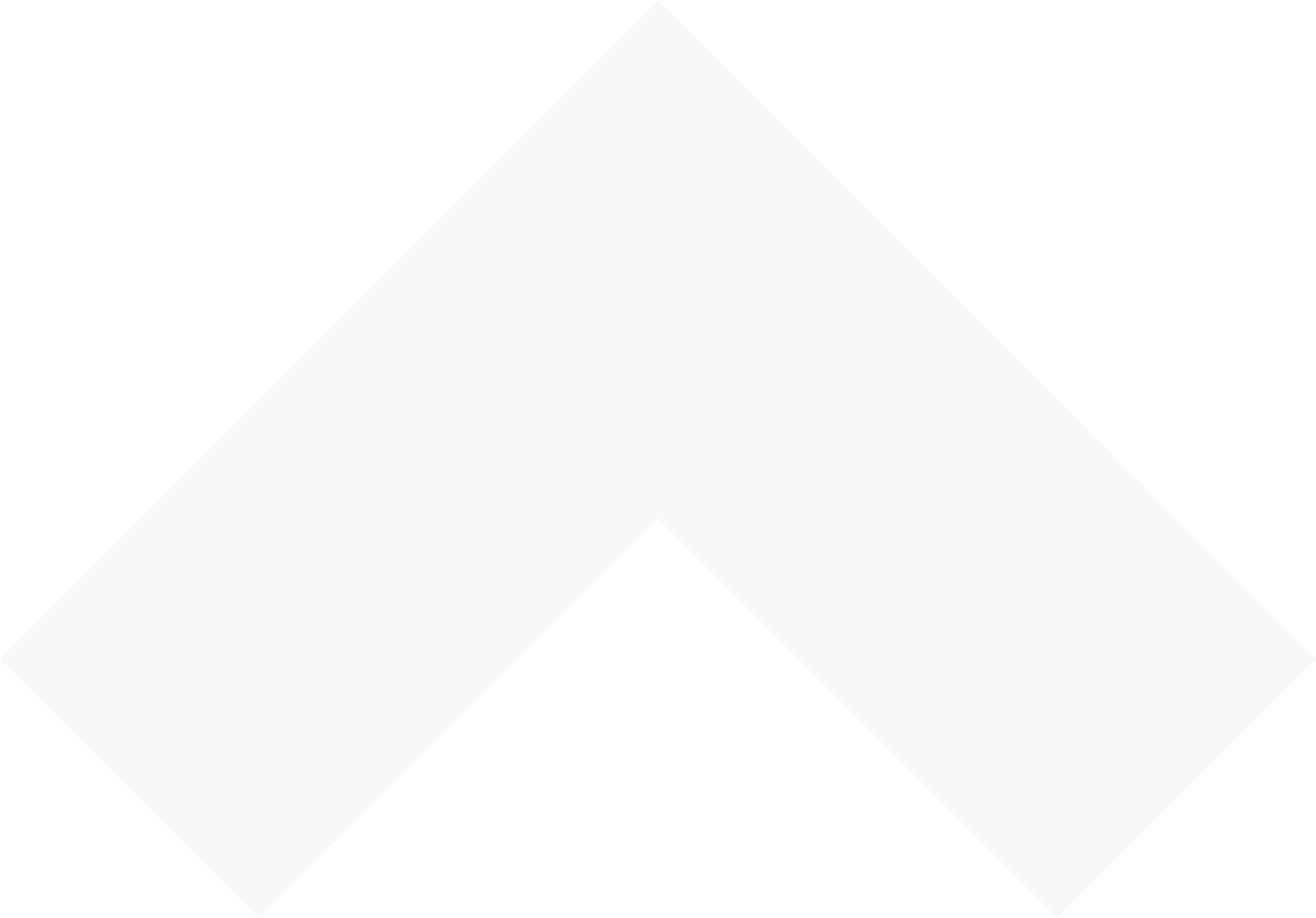 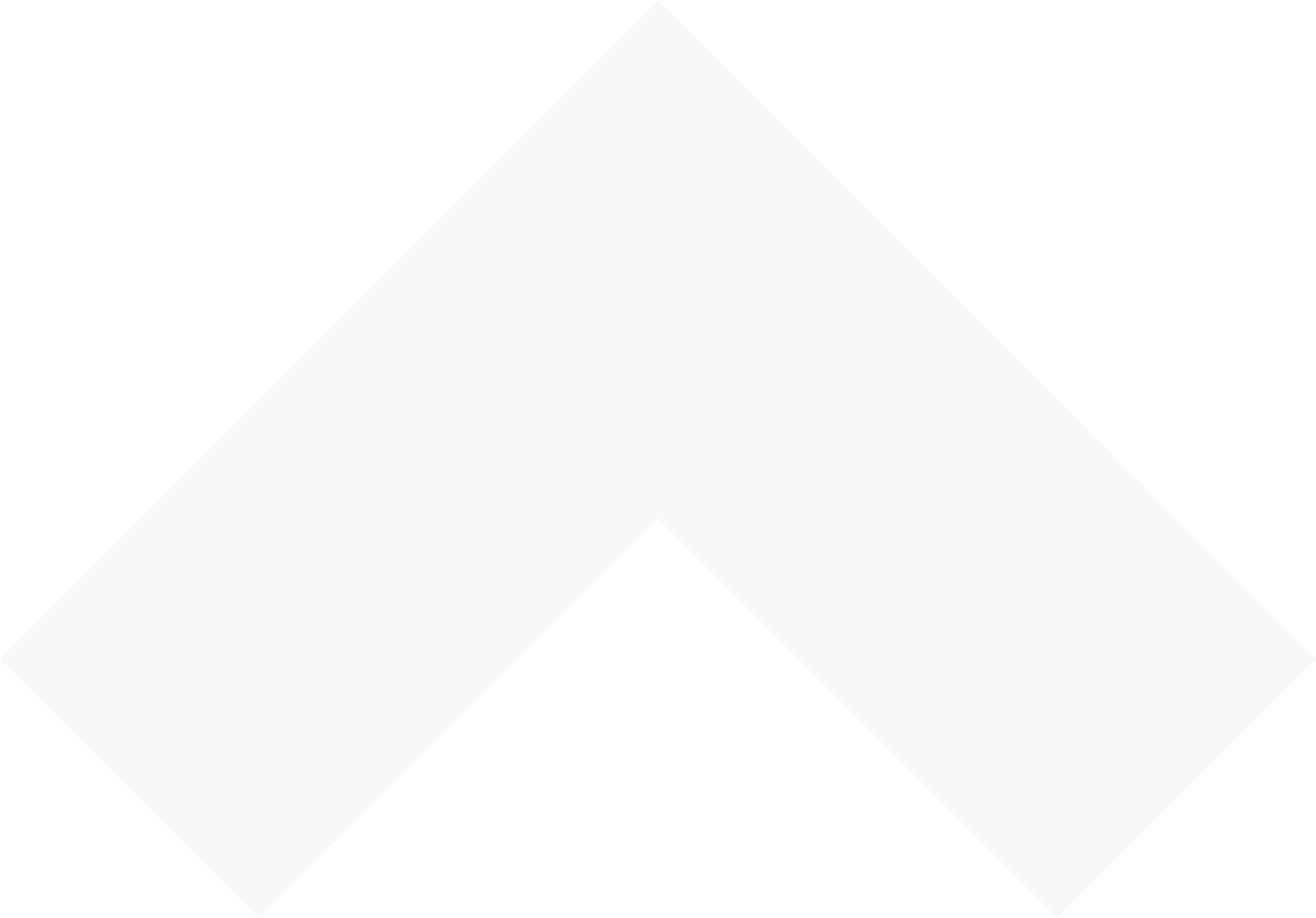 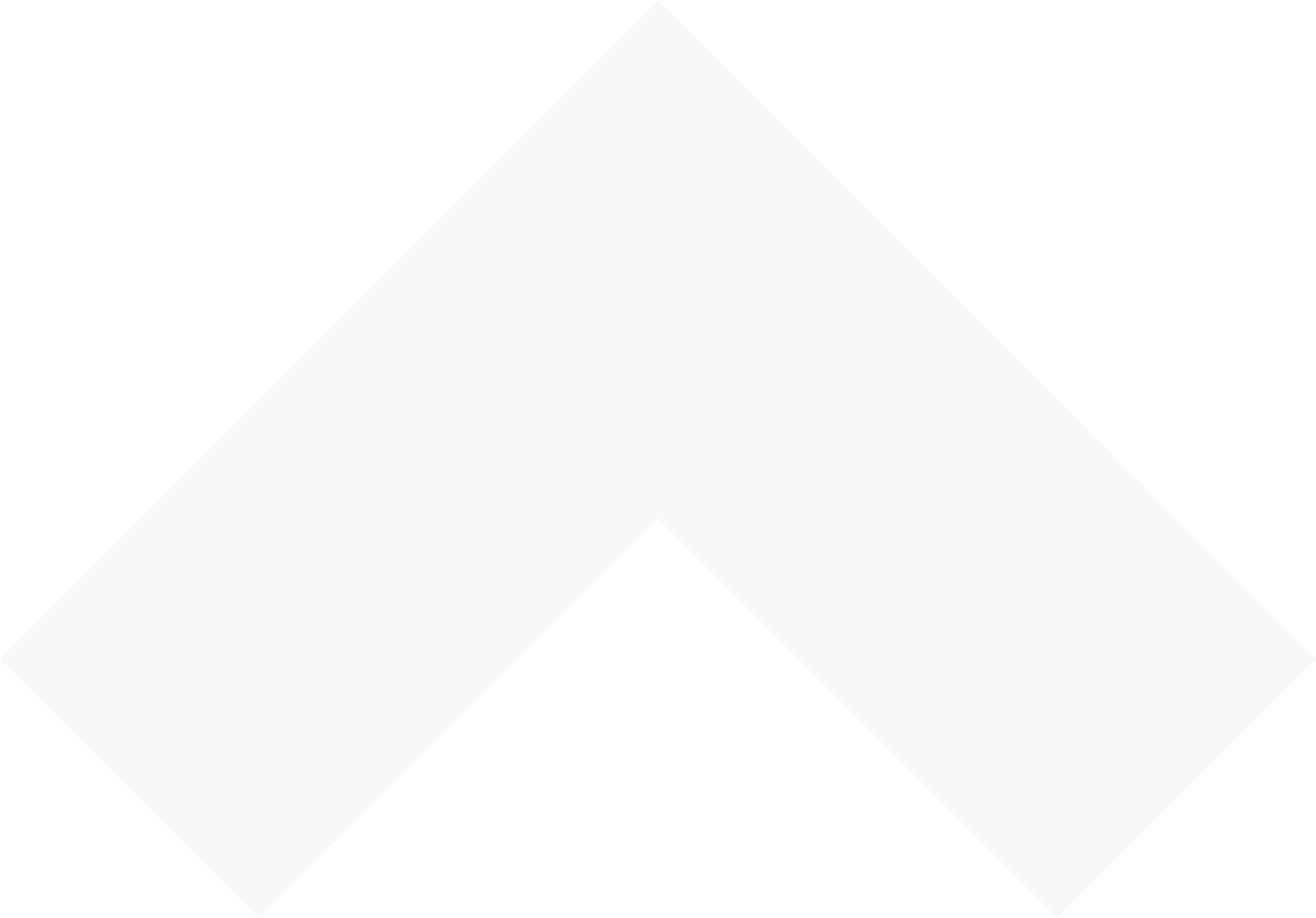 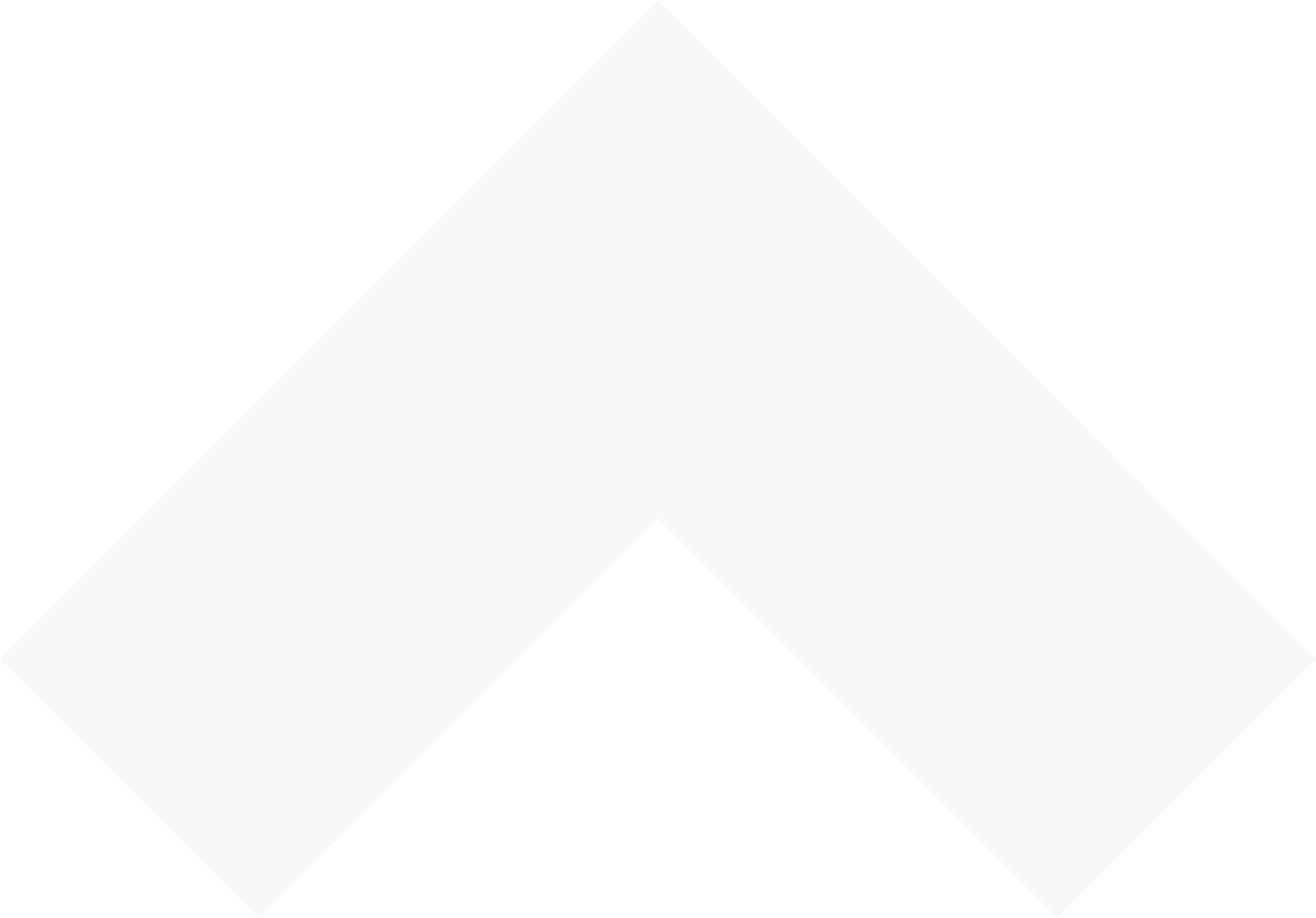 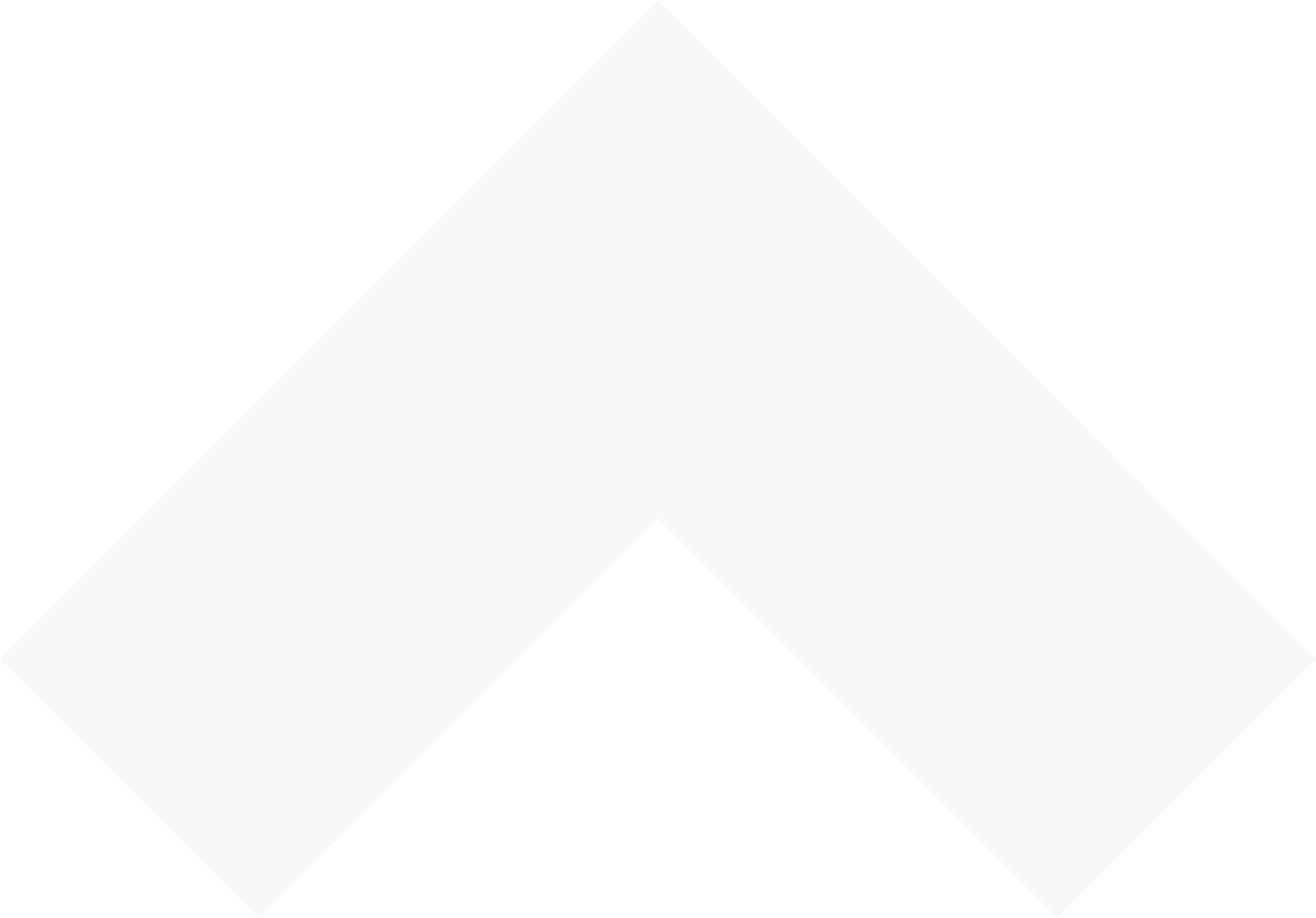 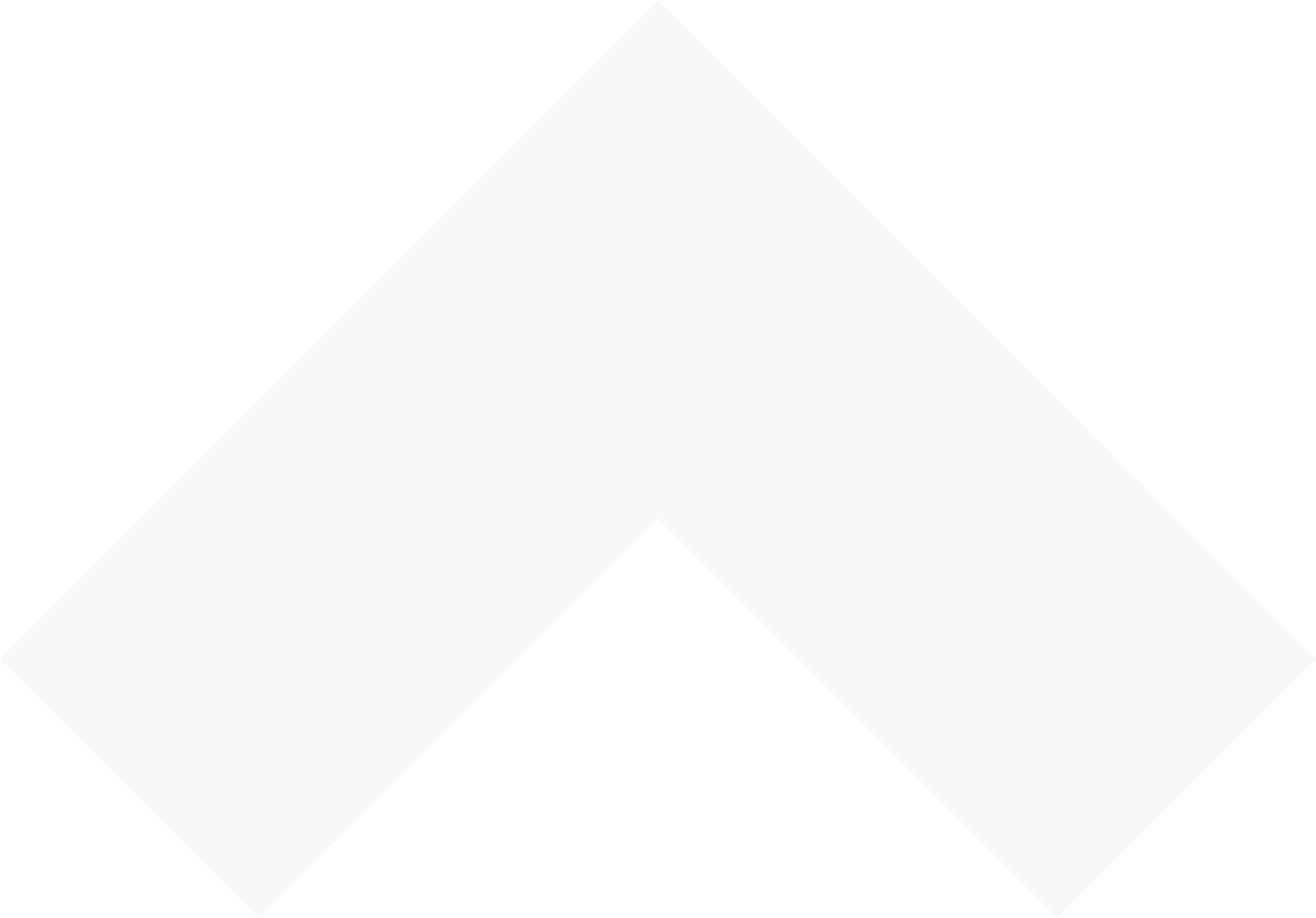 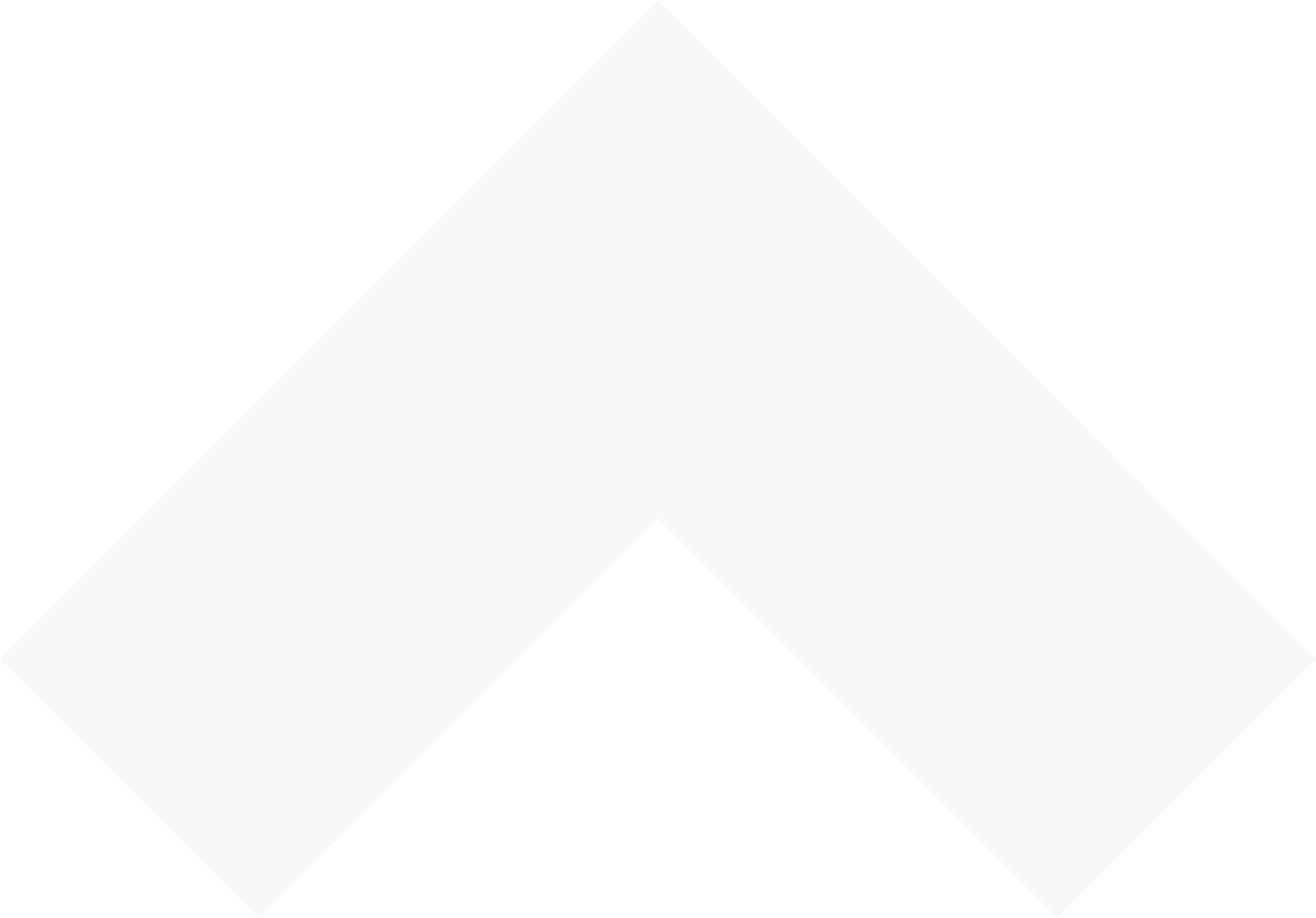 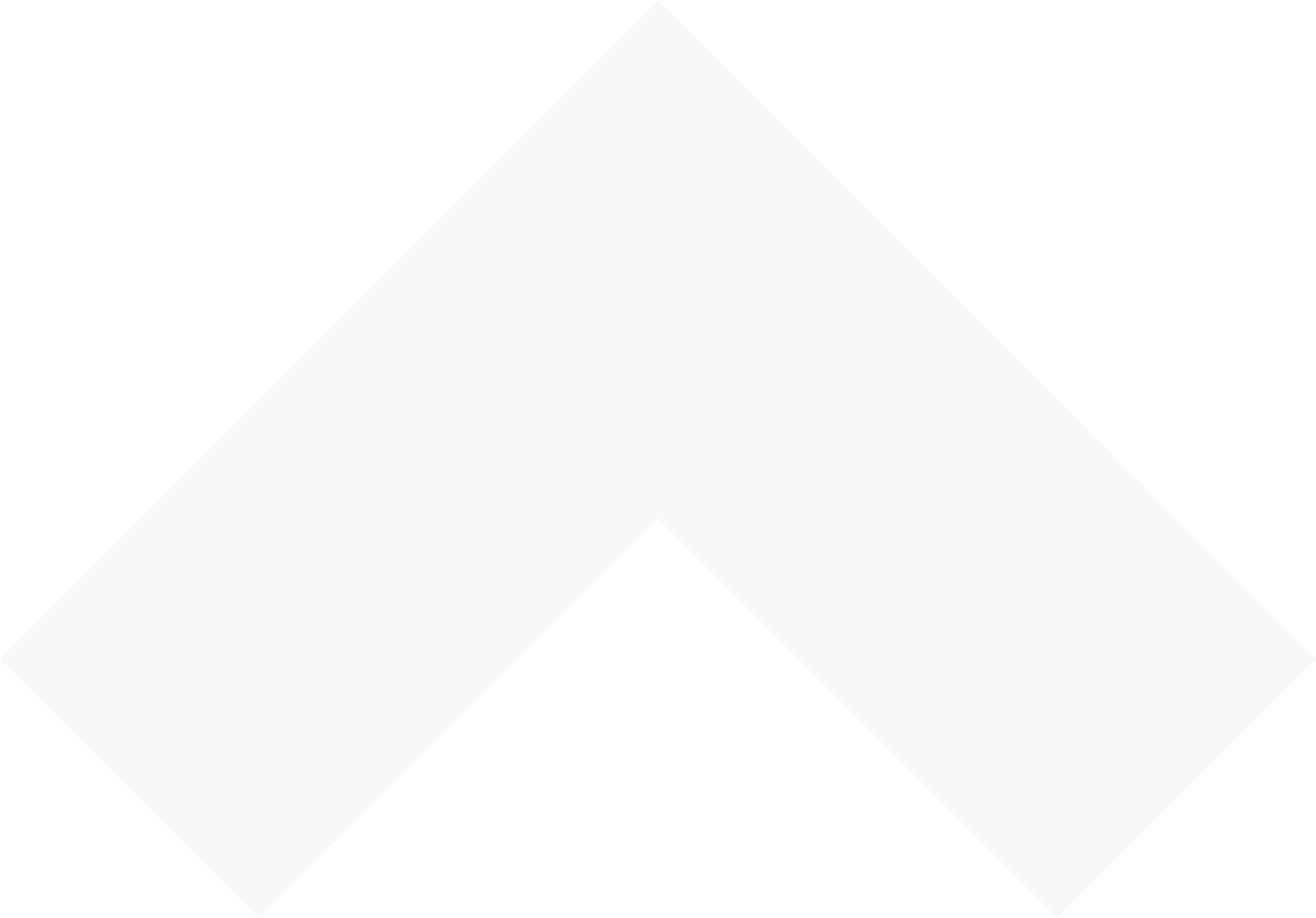 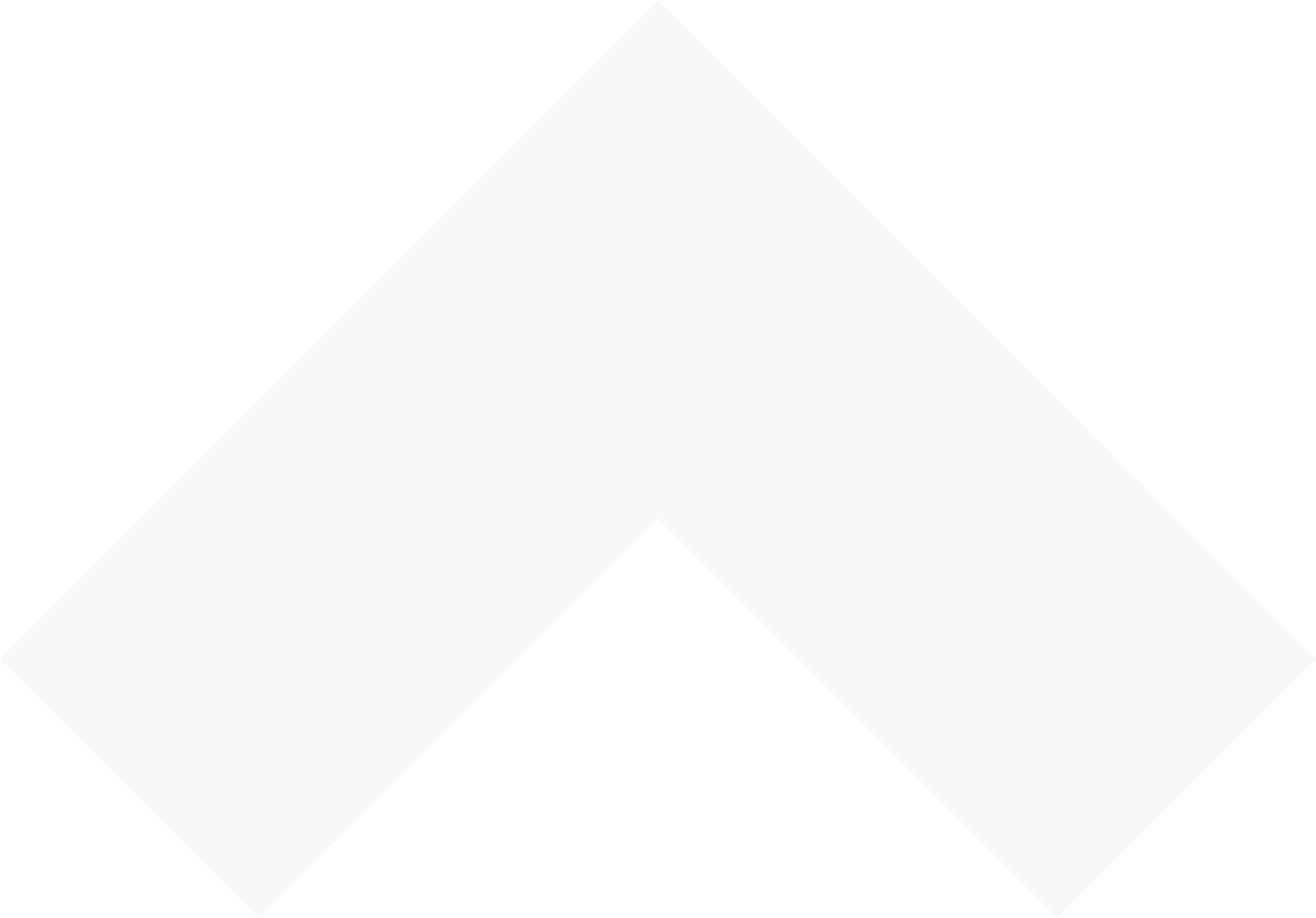 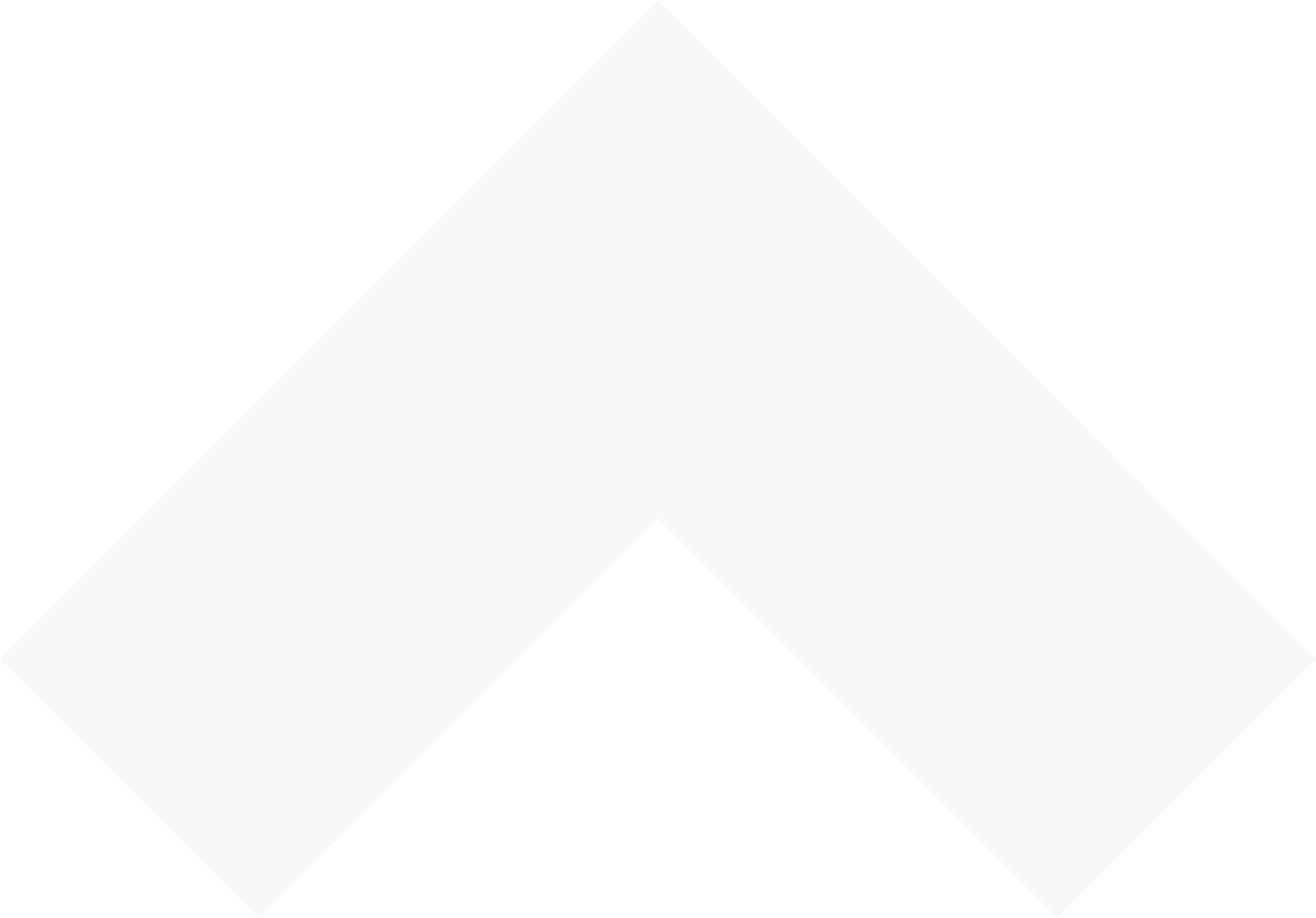 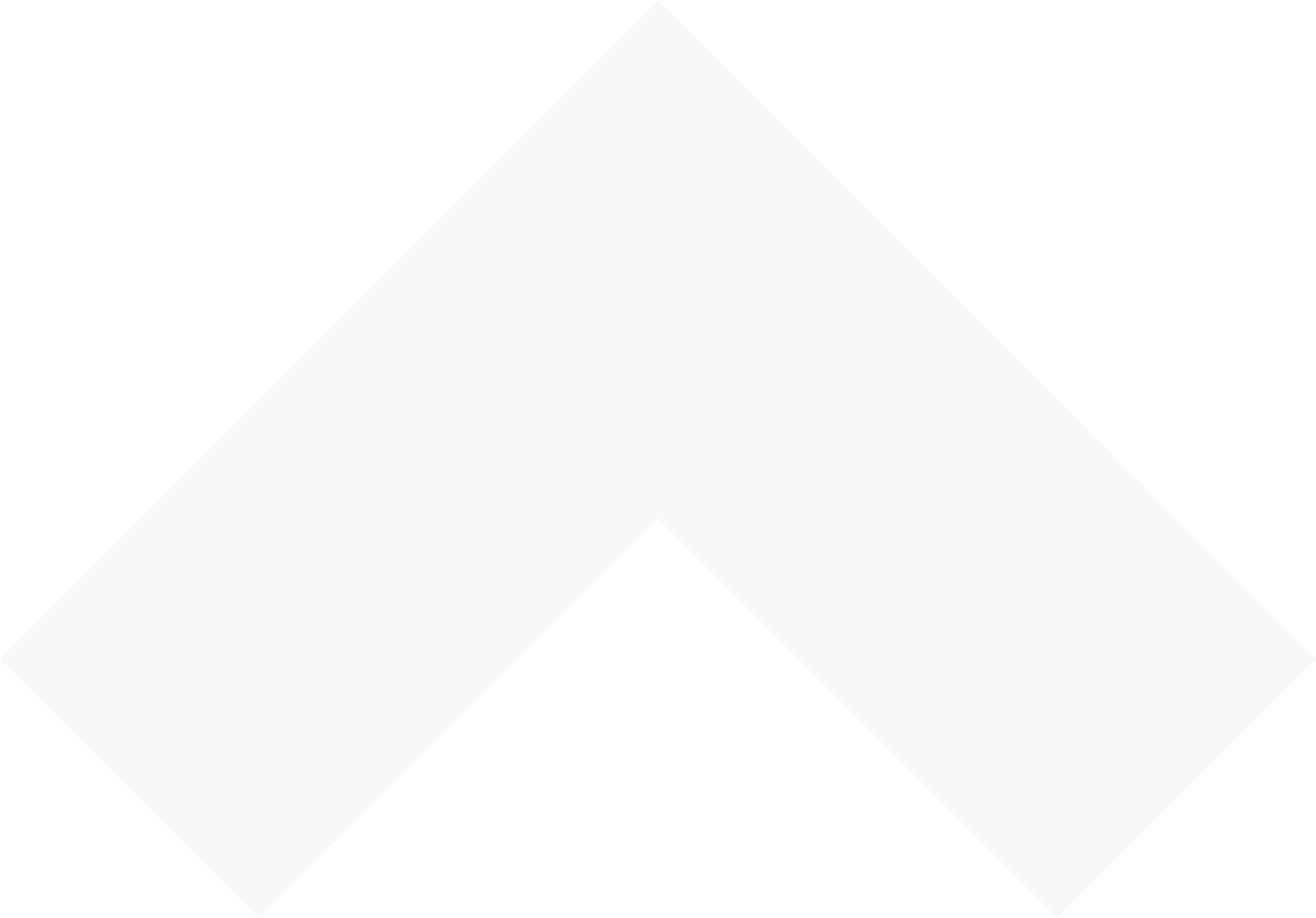 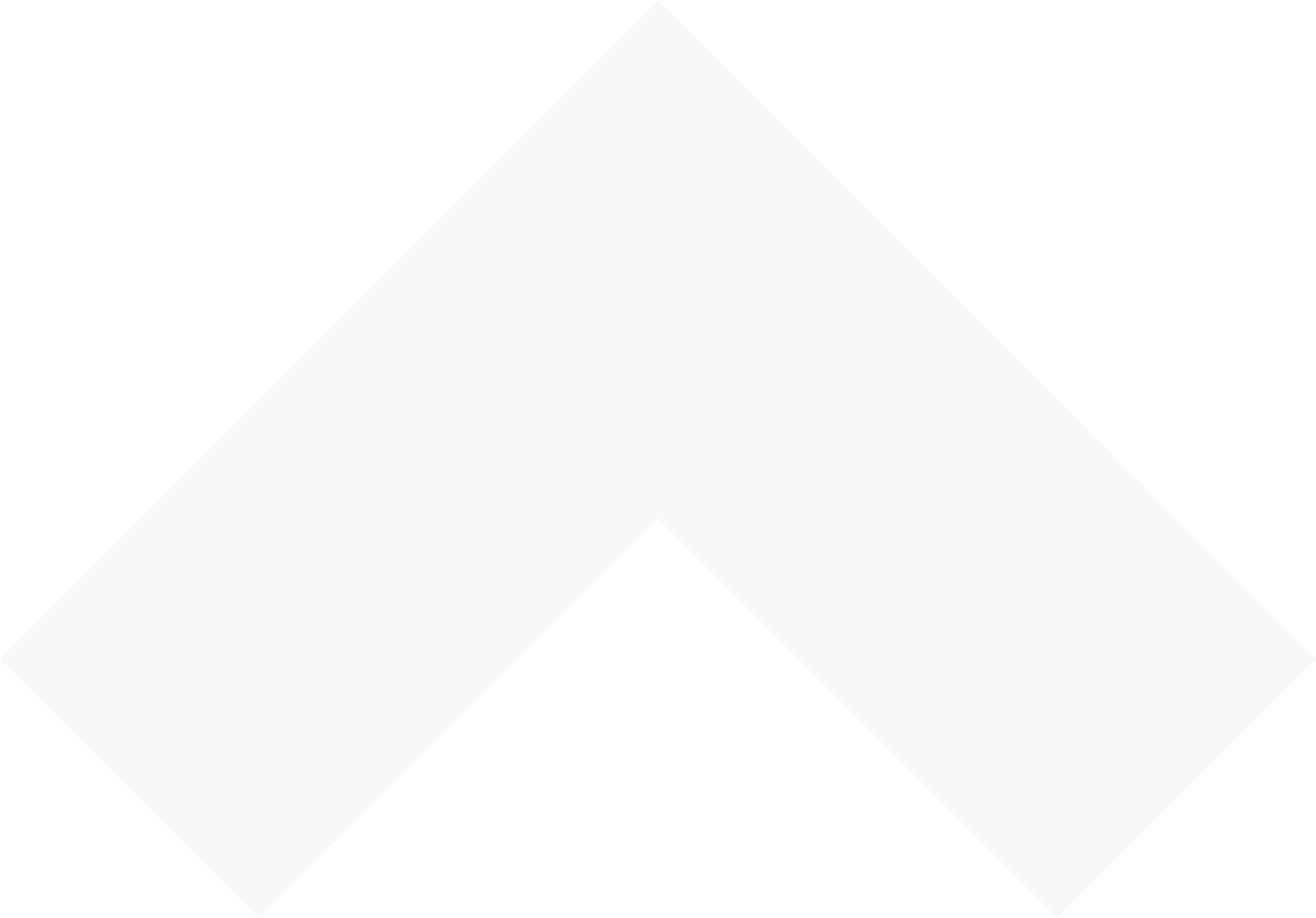 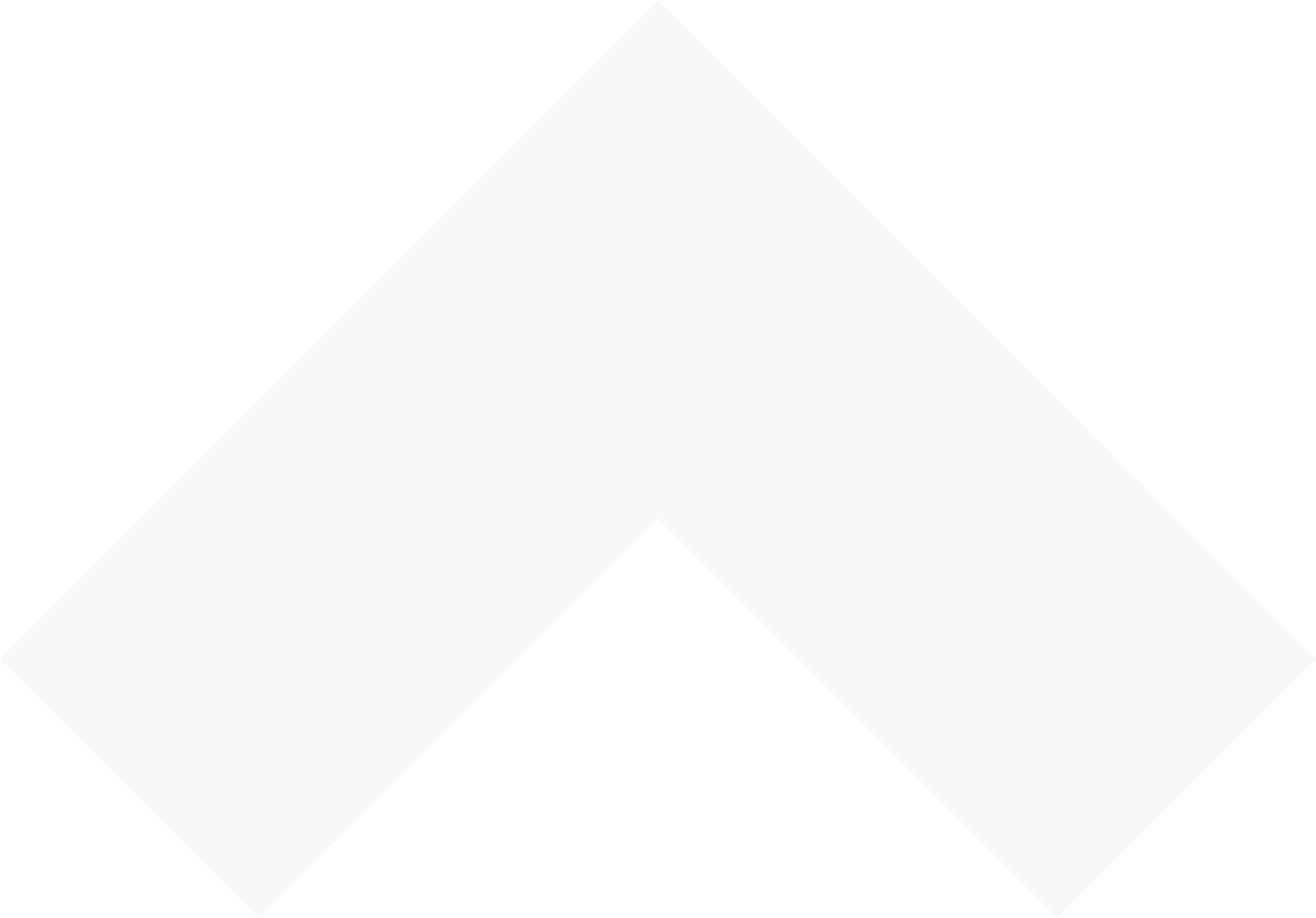 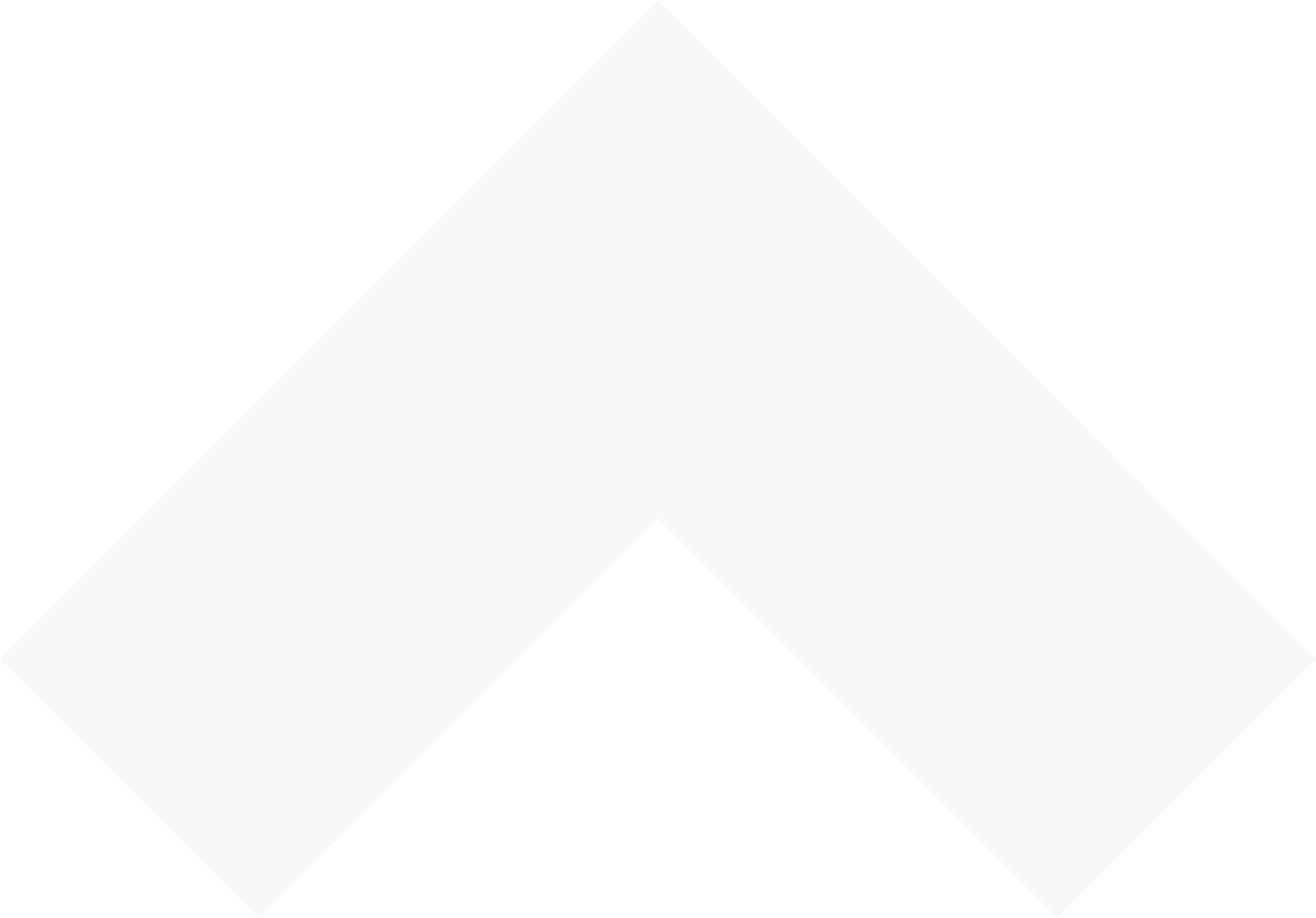 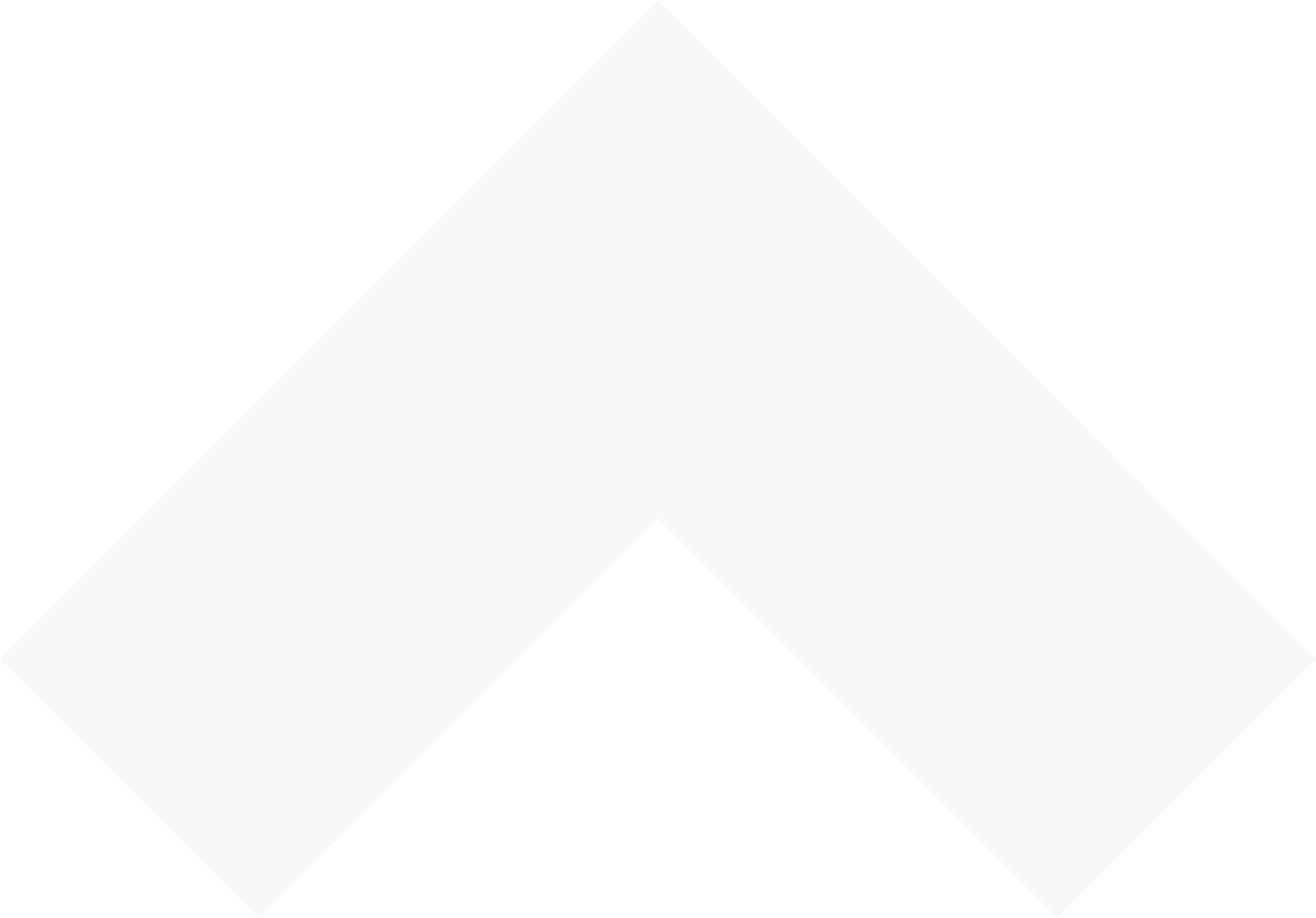 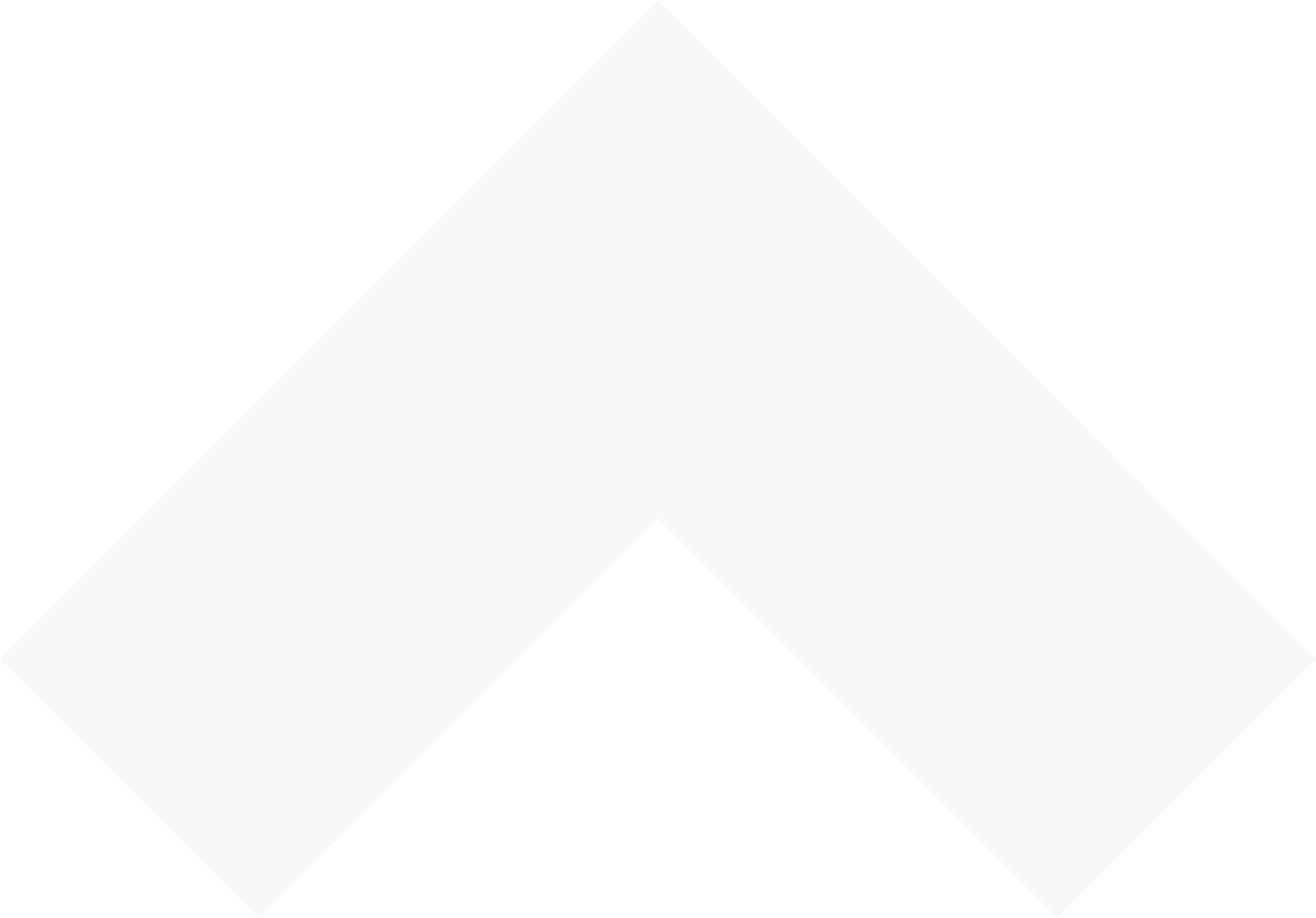 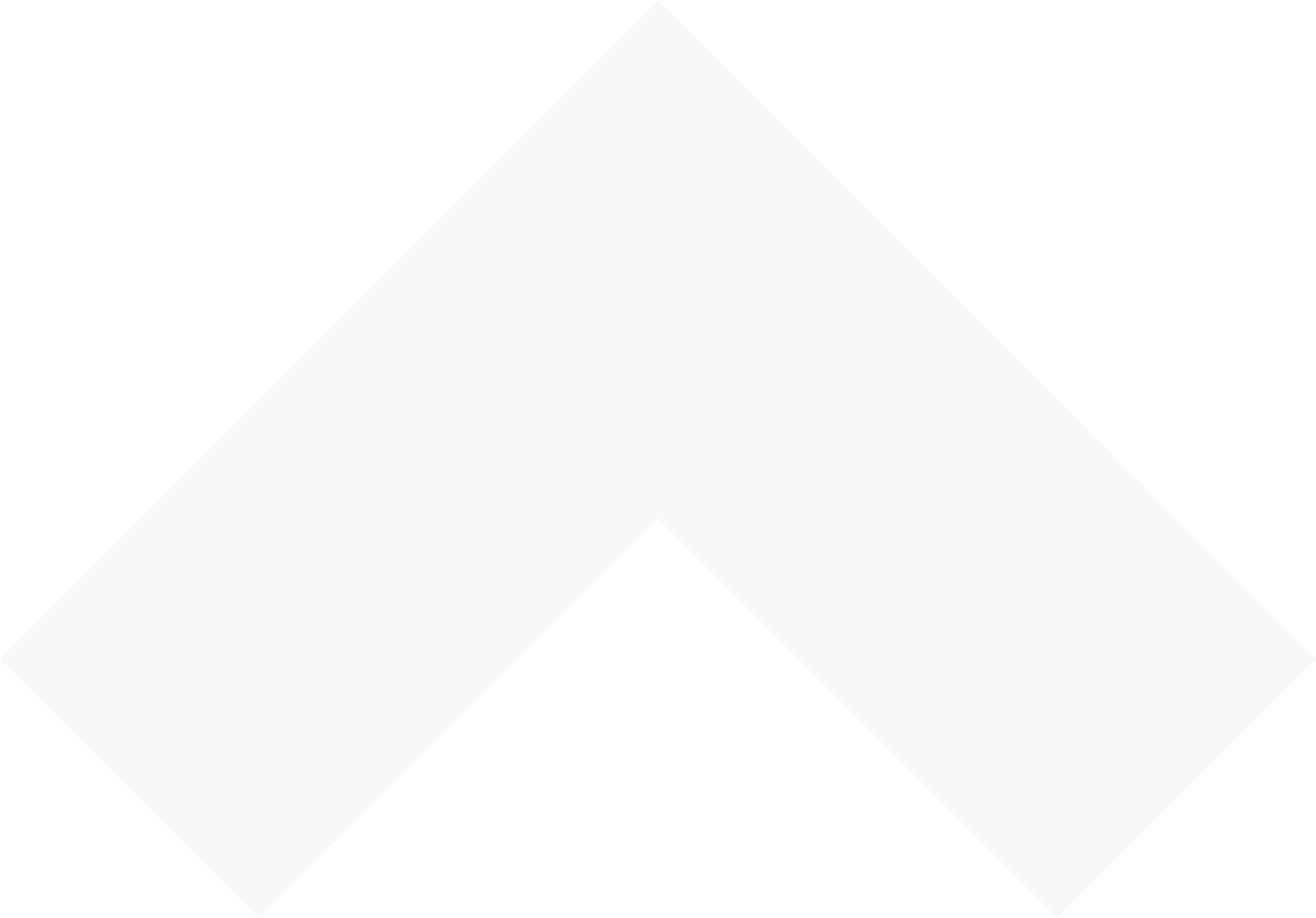 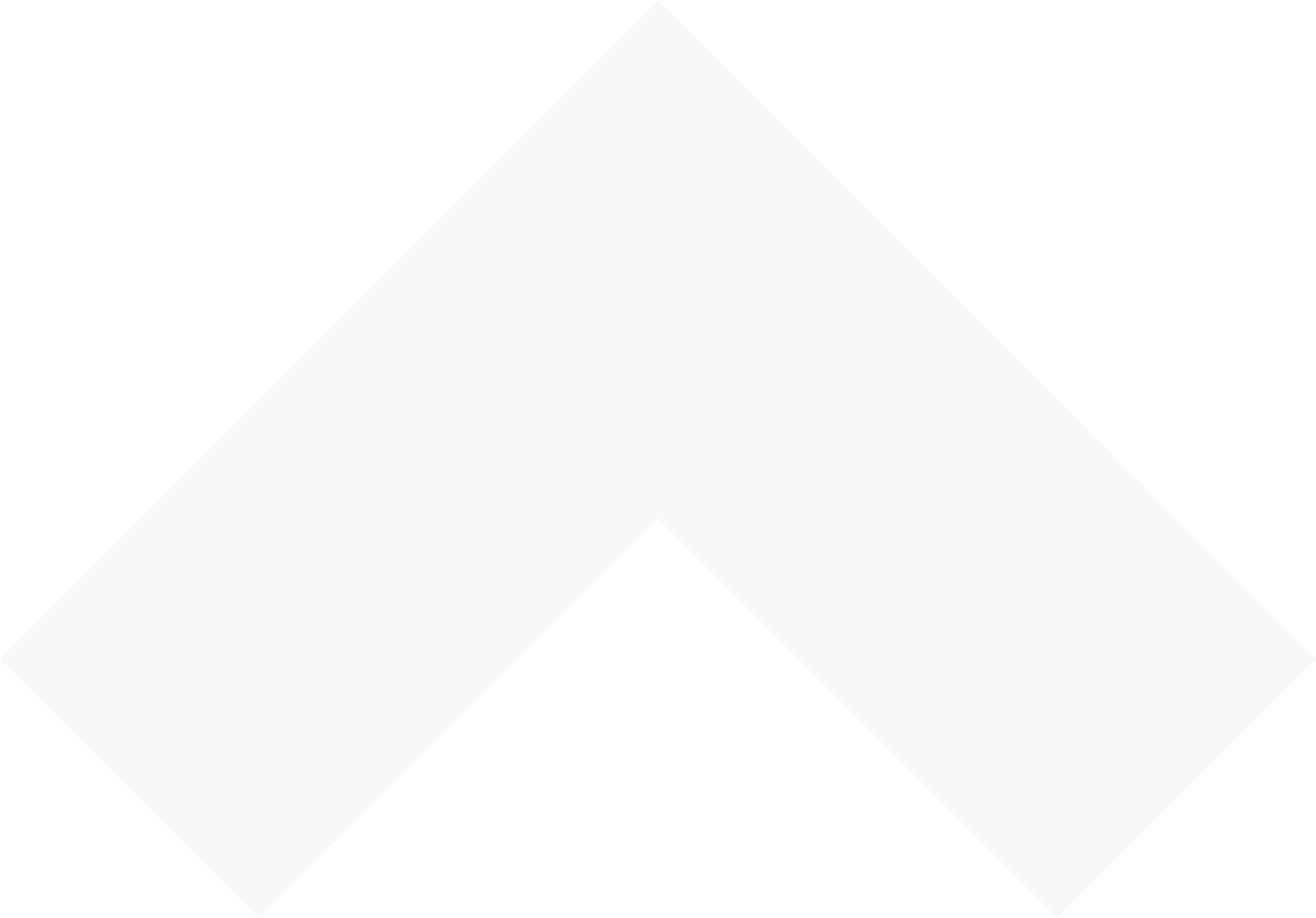 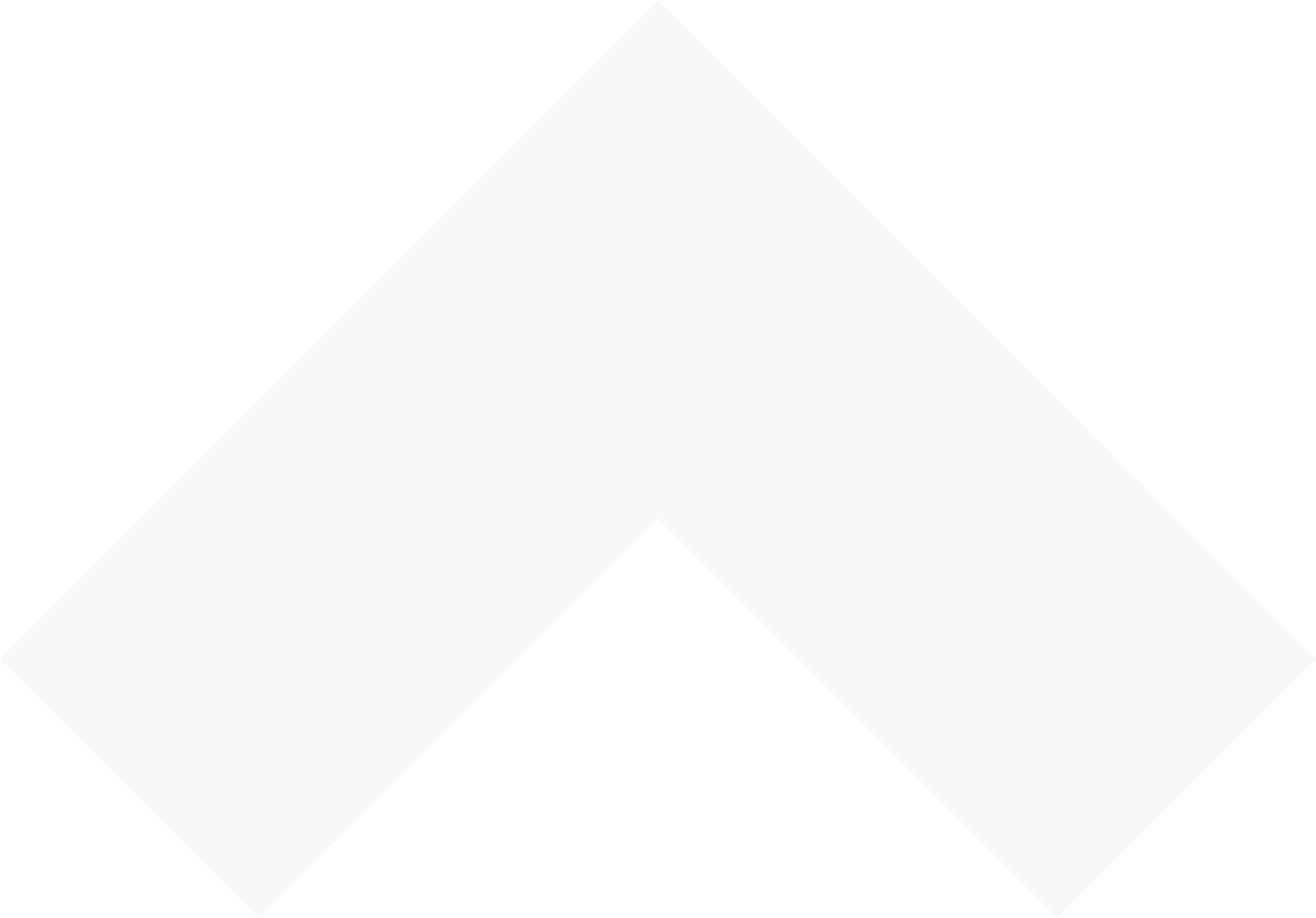 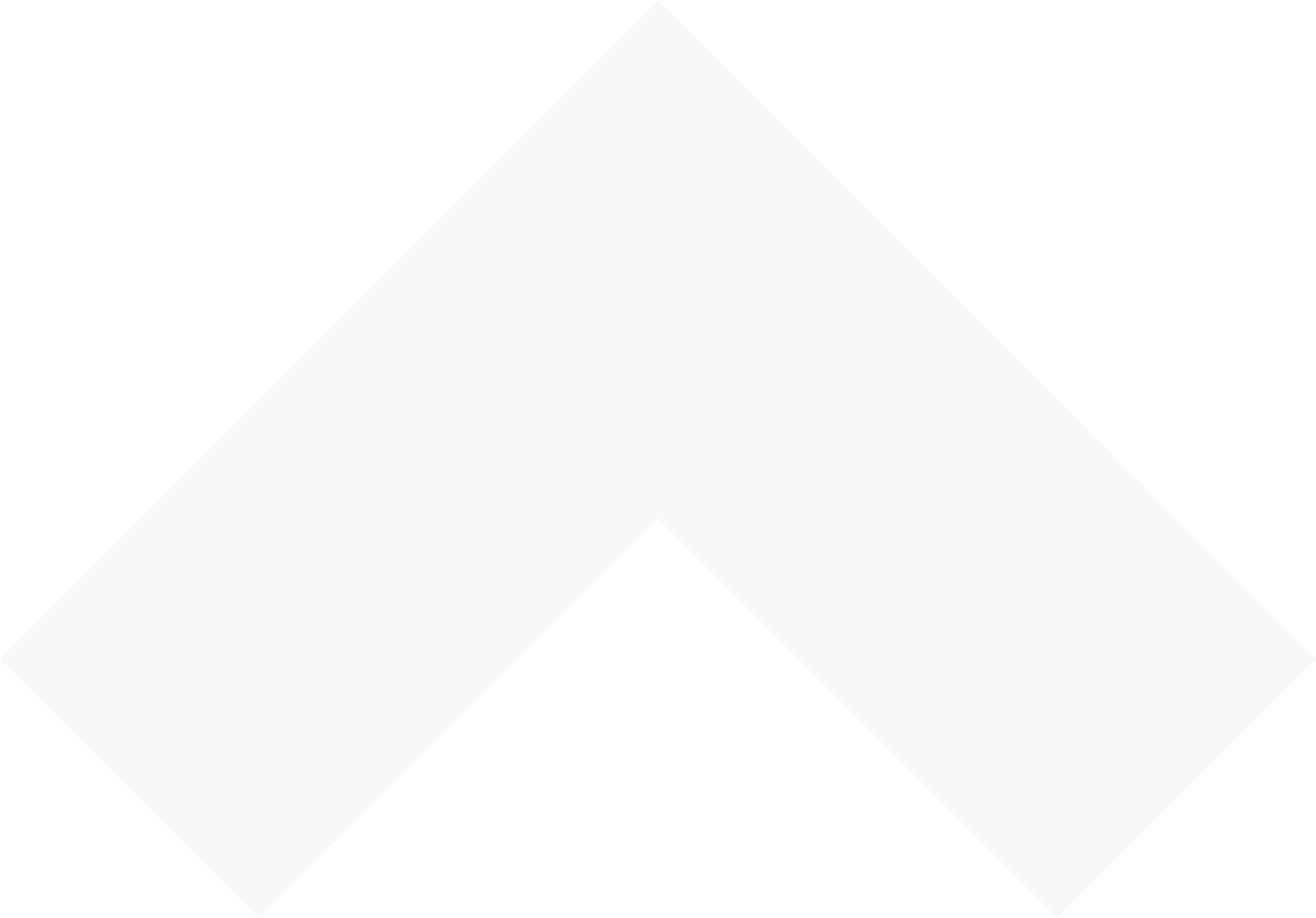 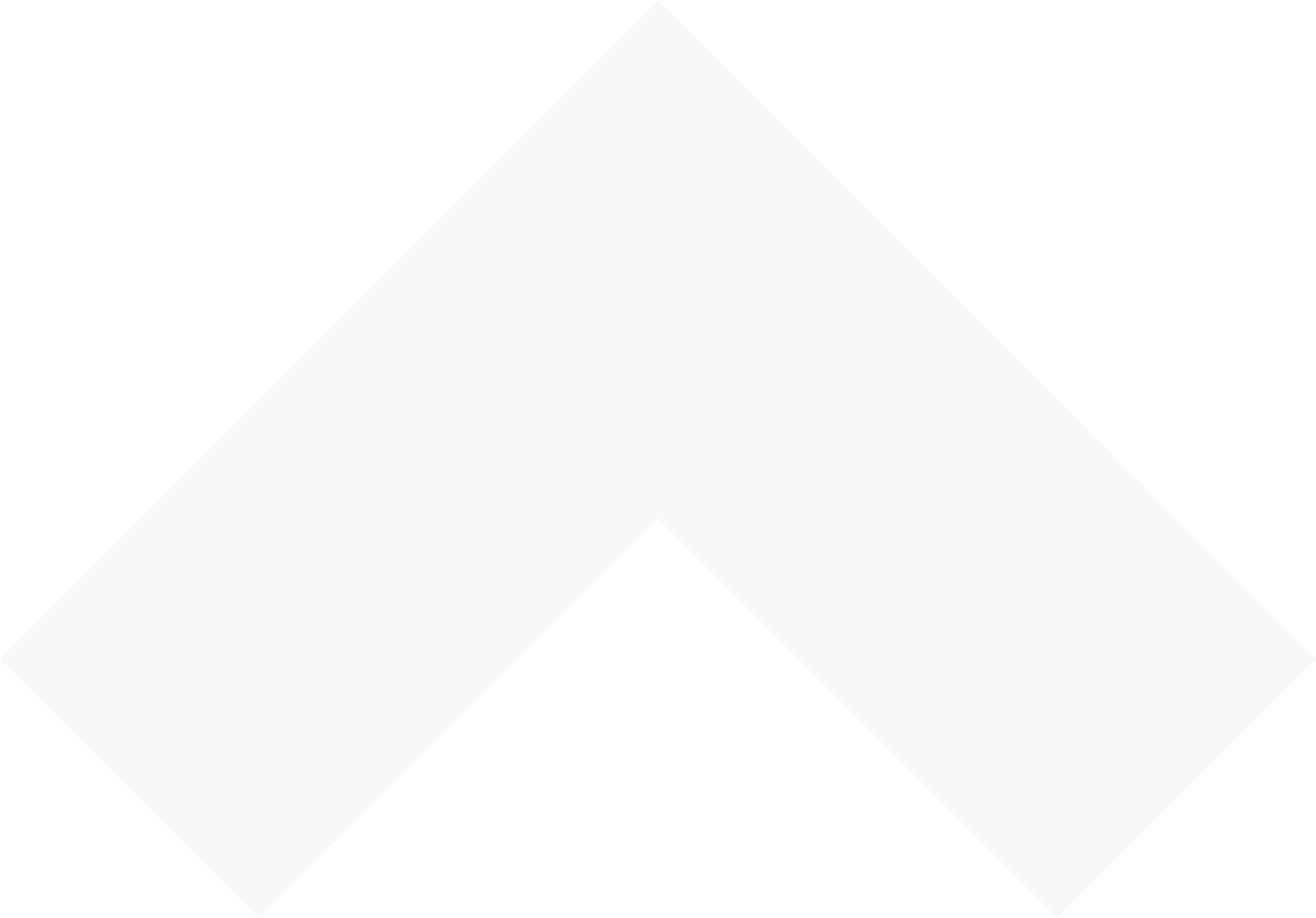 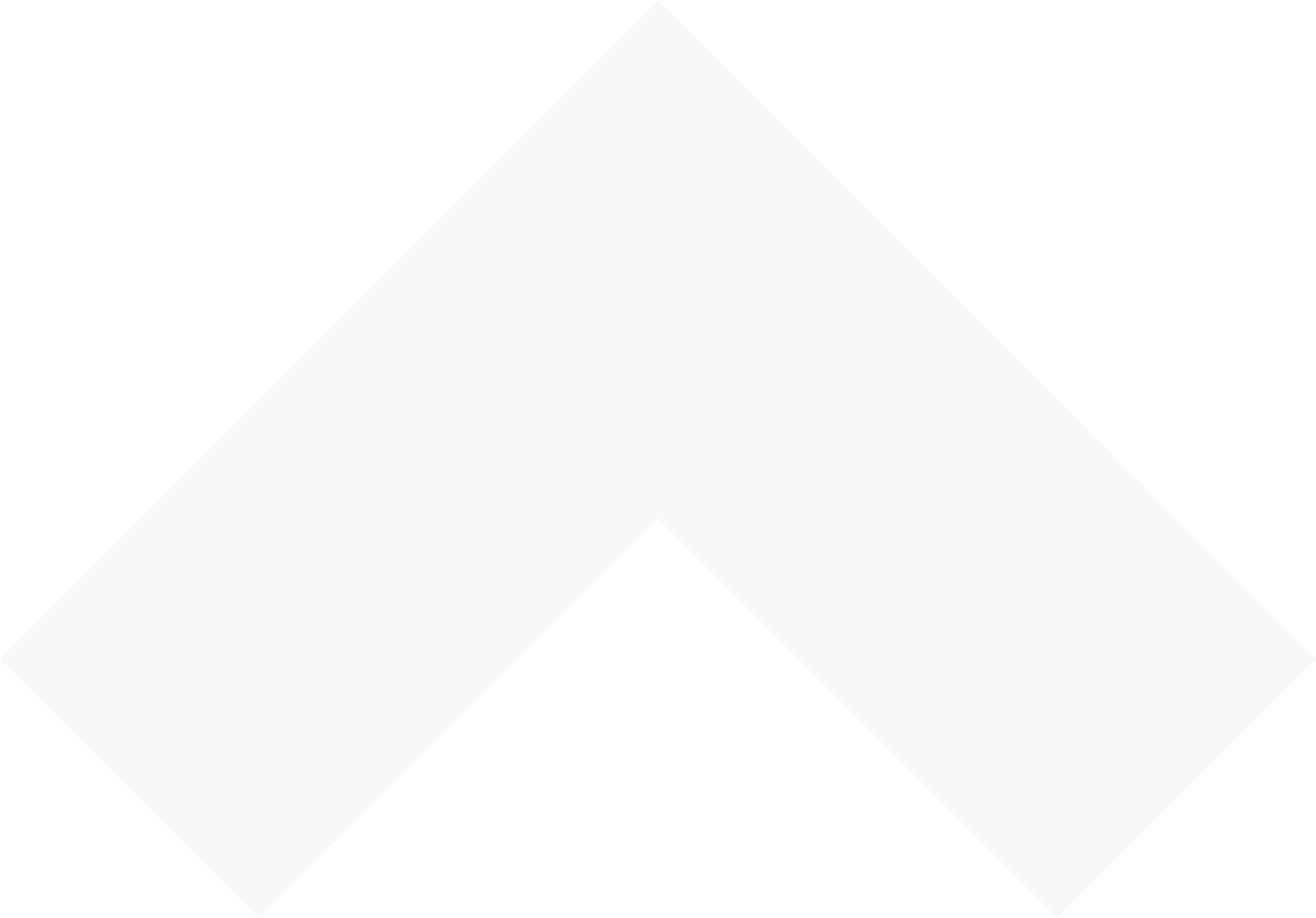 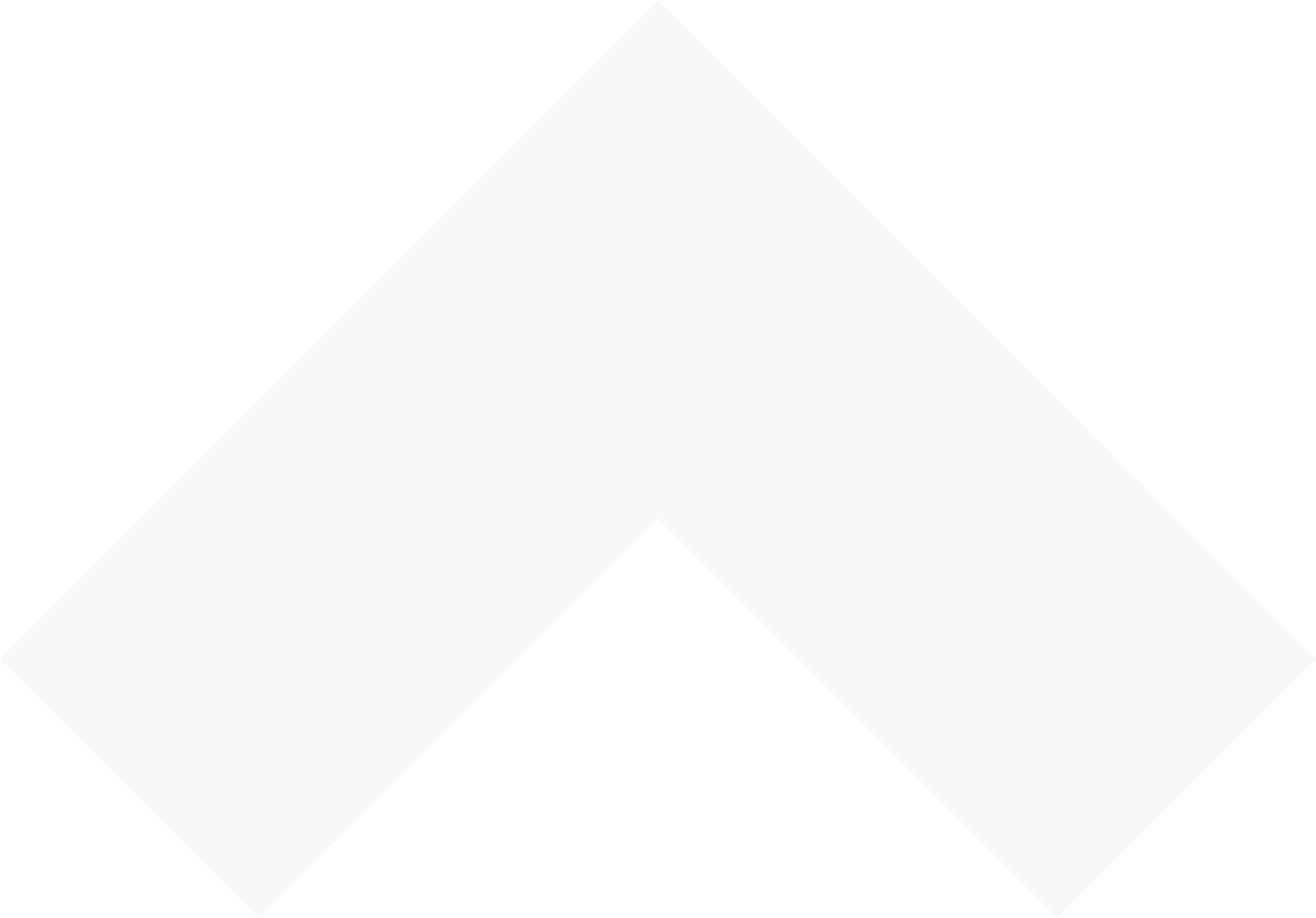 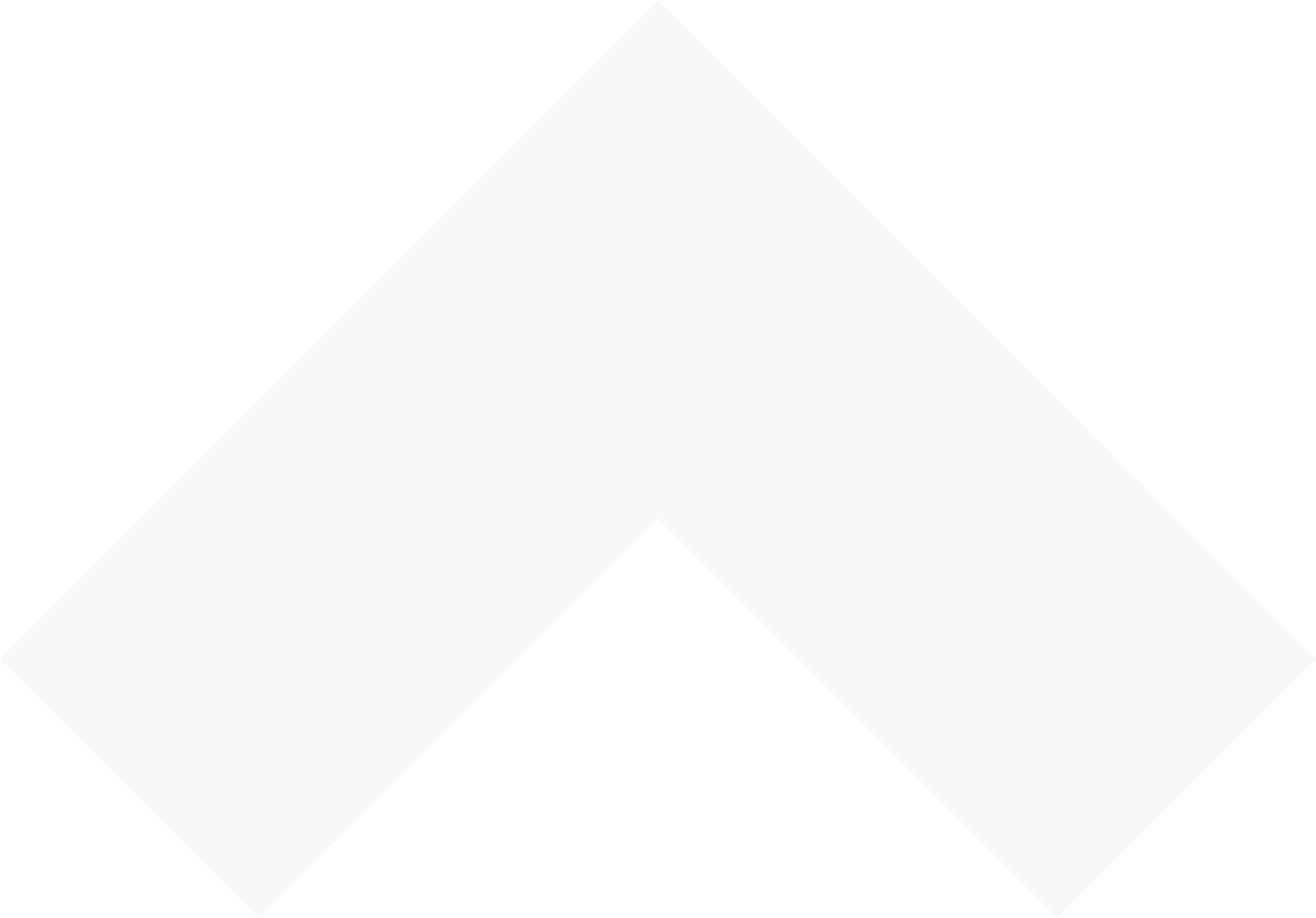 Please hide or delete this slide before presenting.
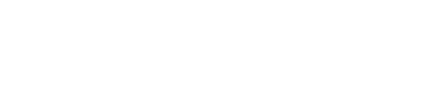 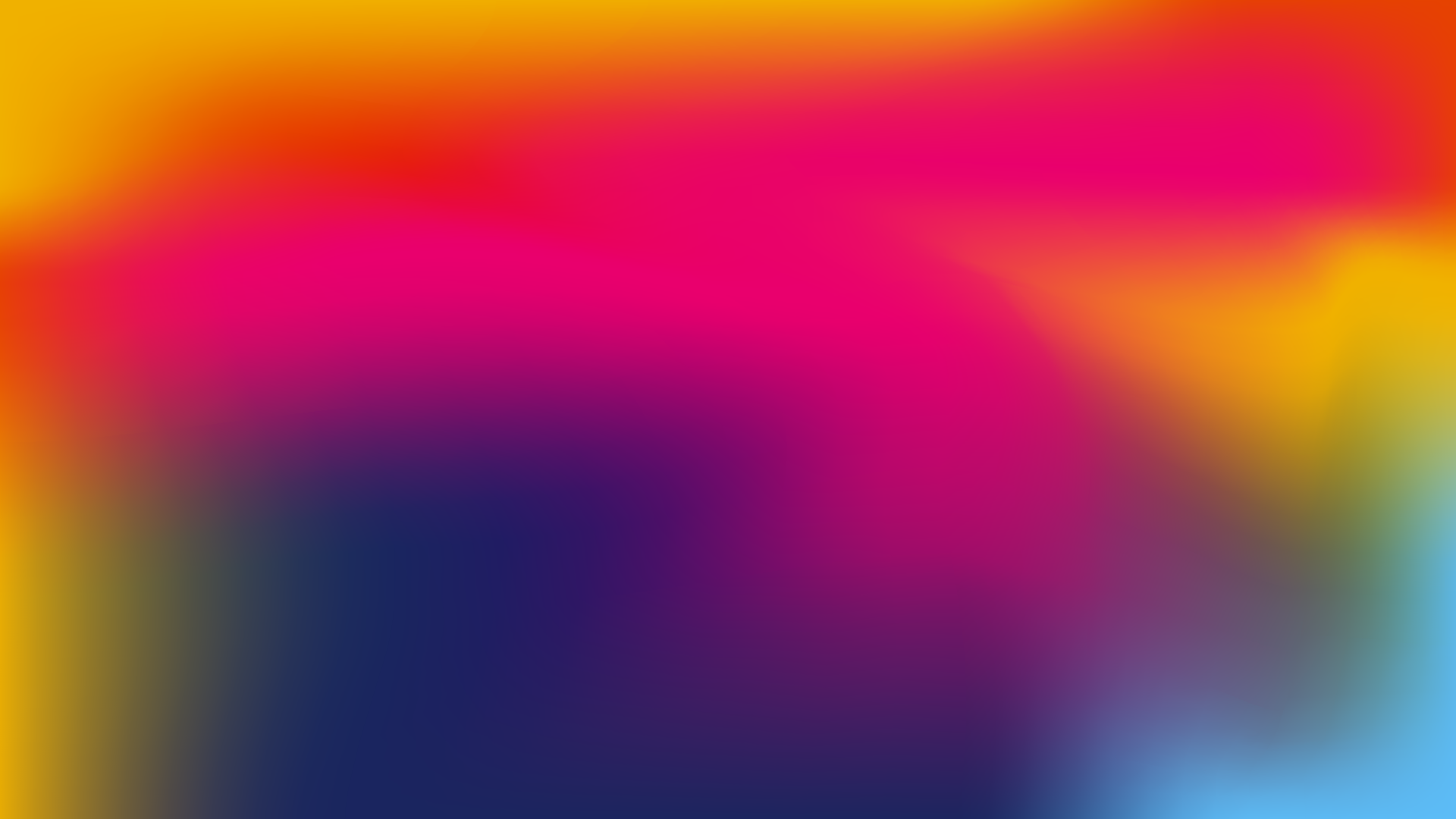 About This Pitch Deck
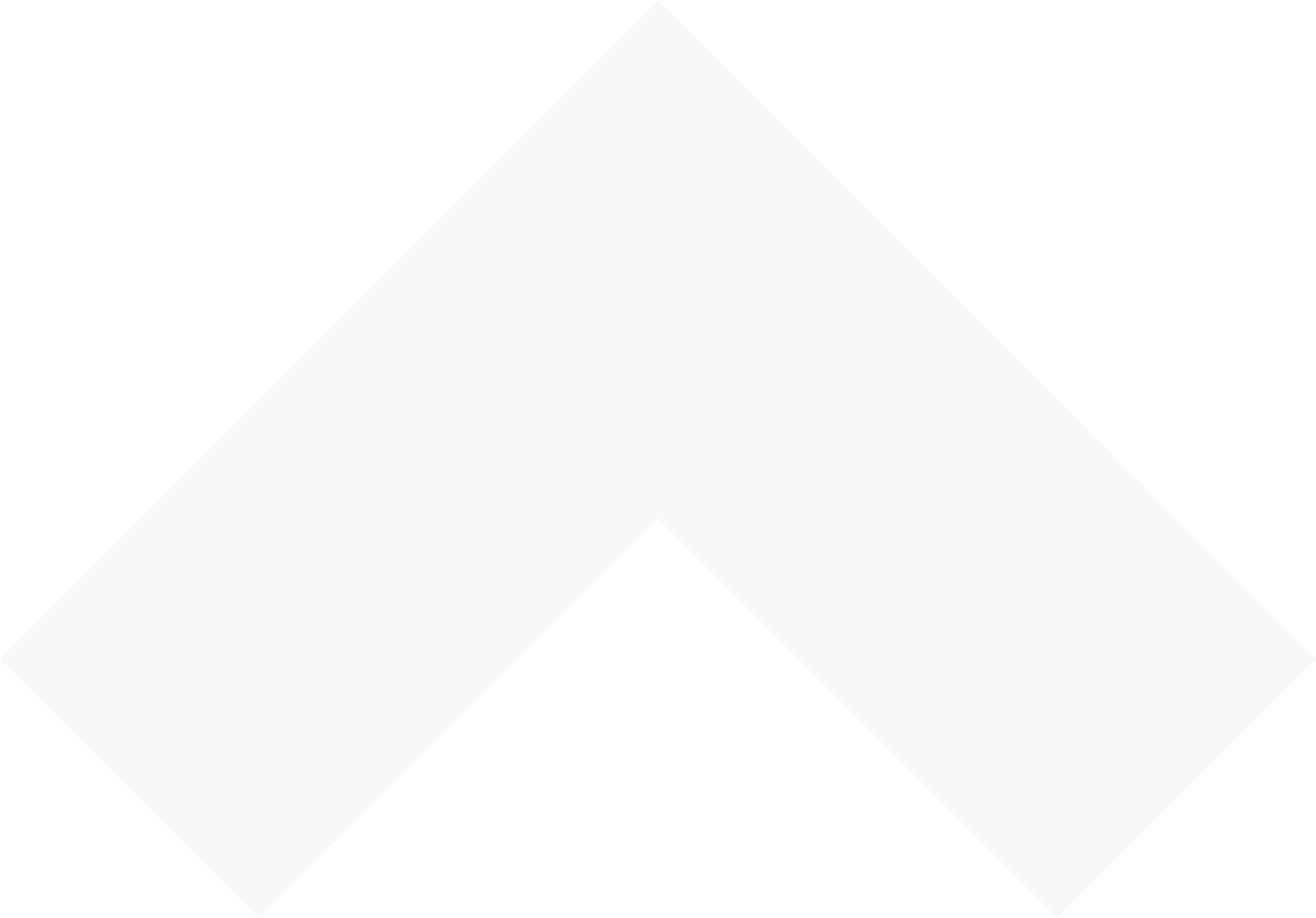 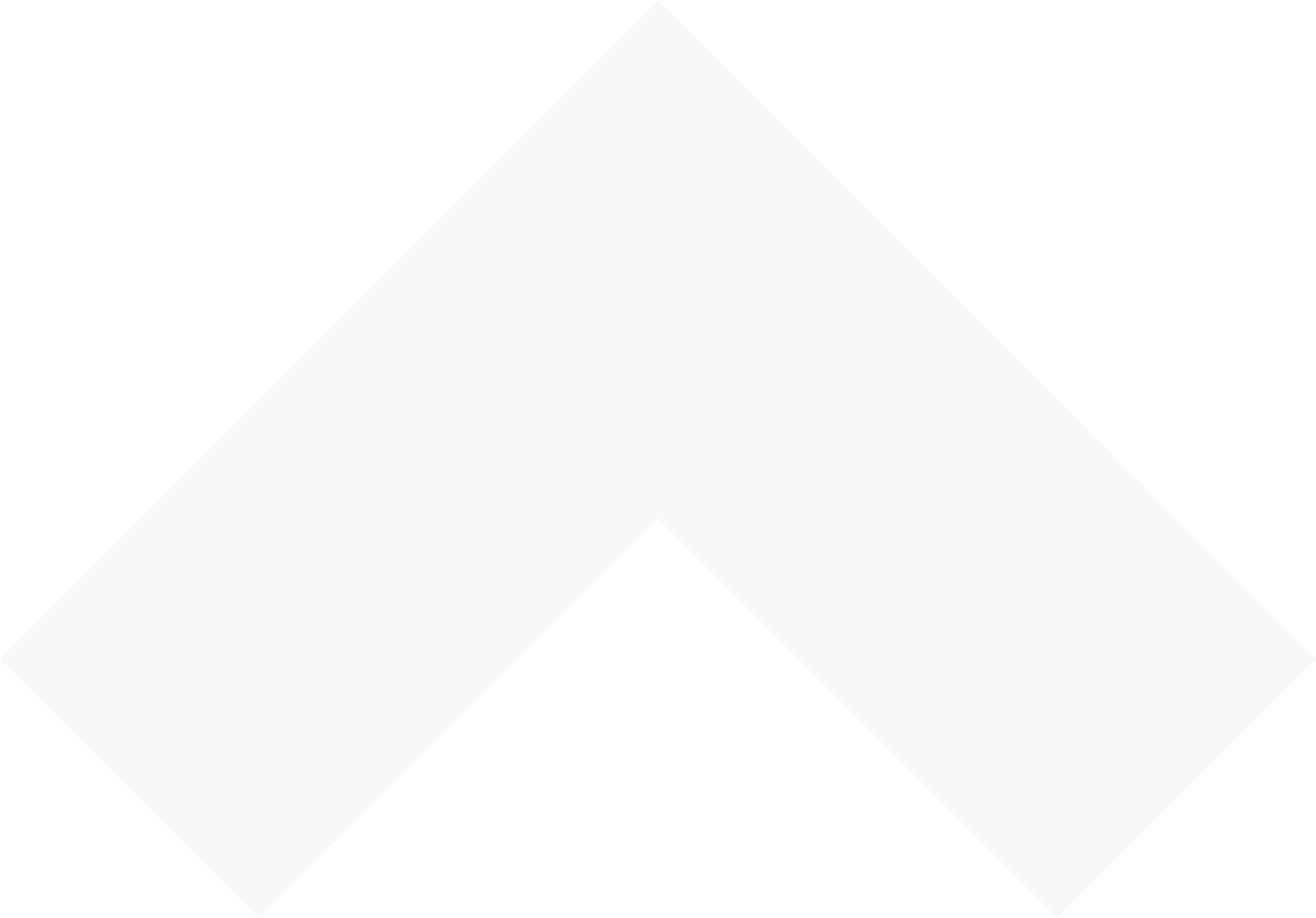 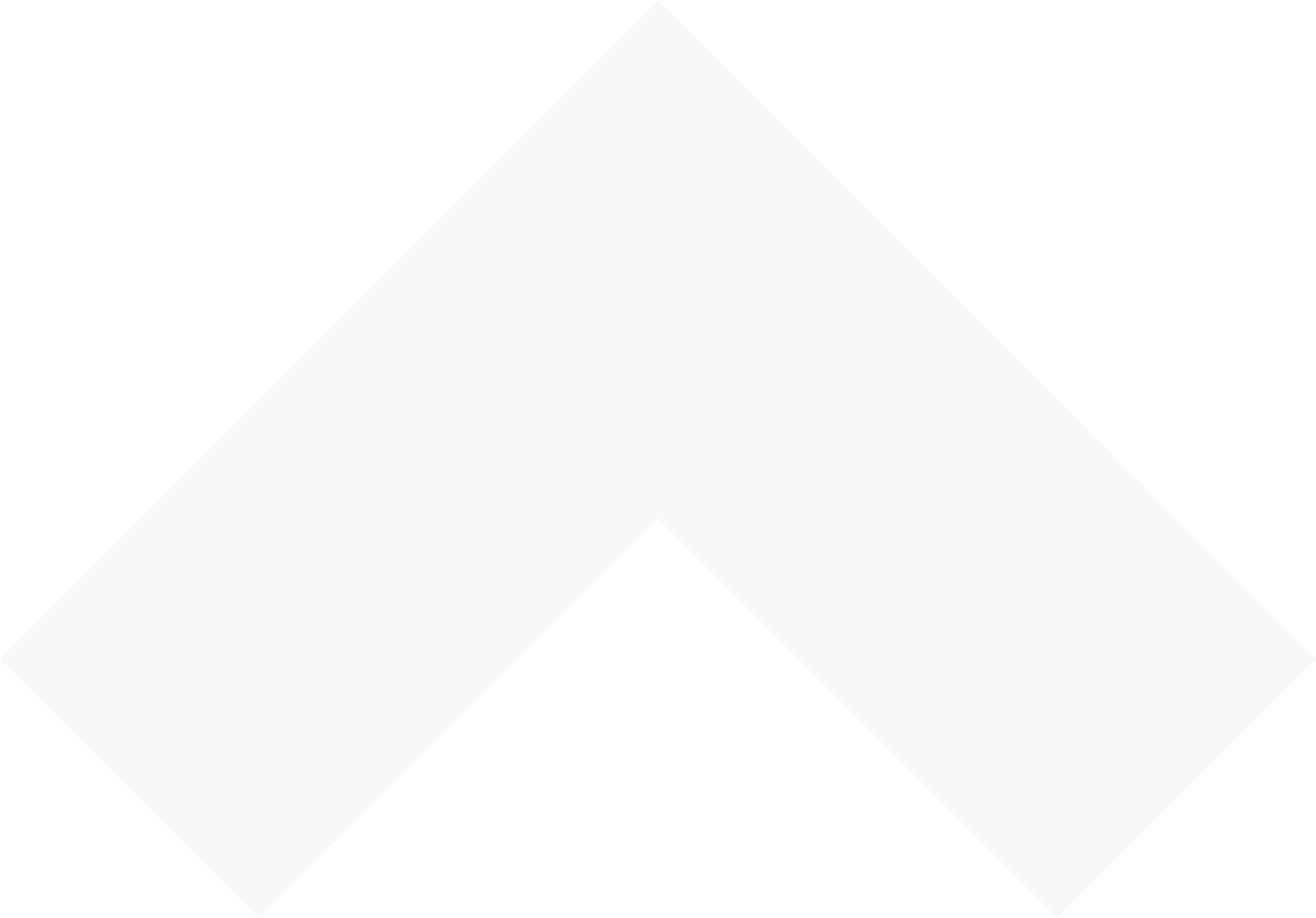 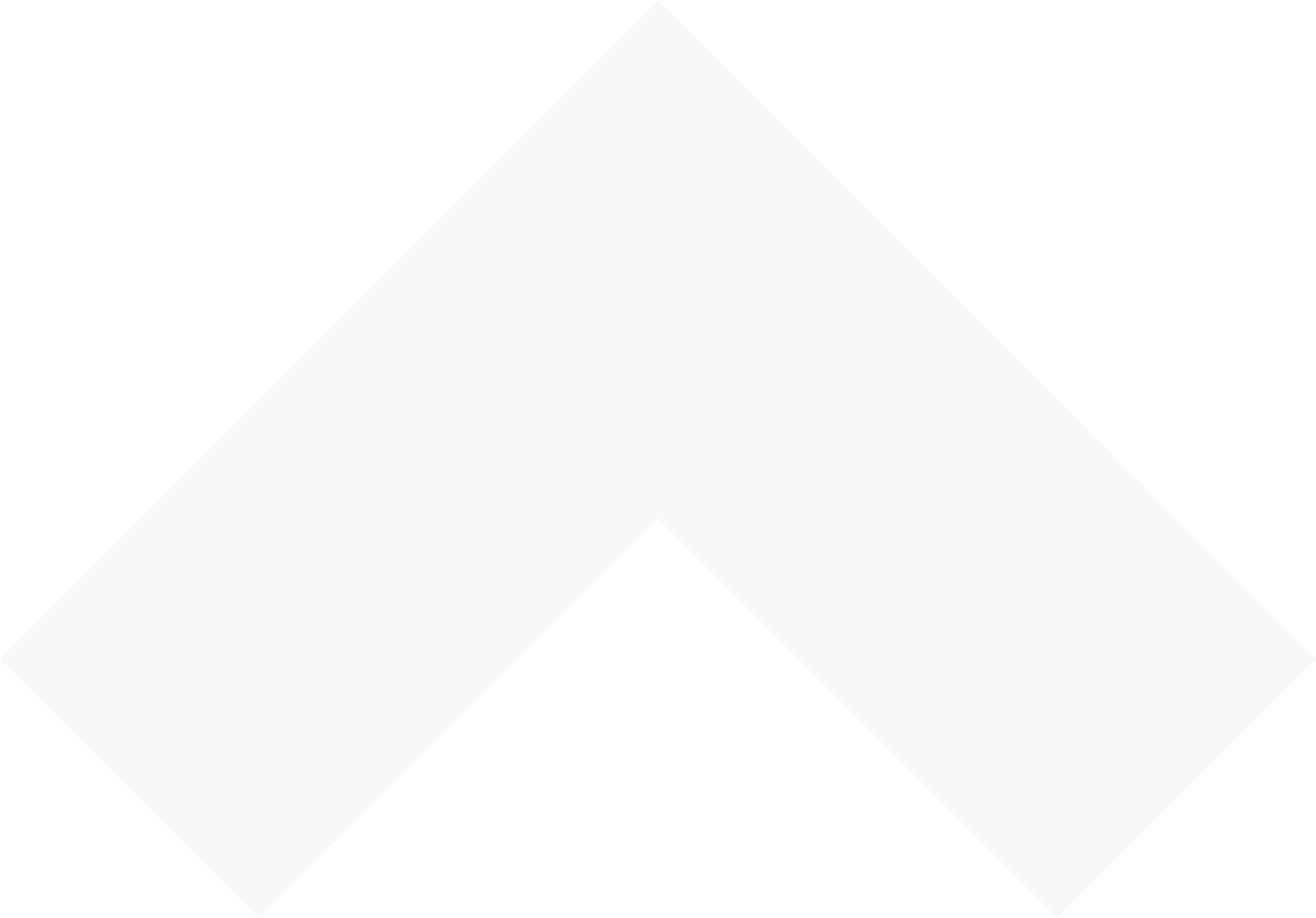 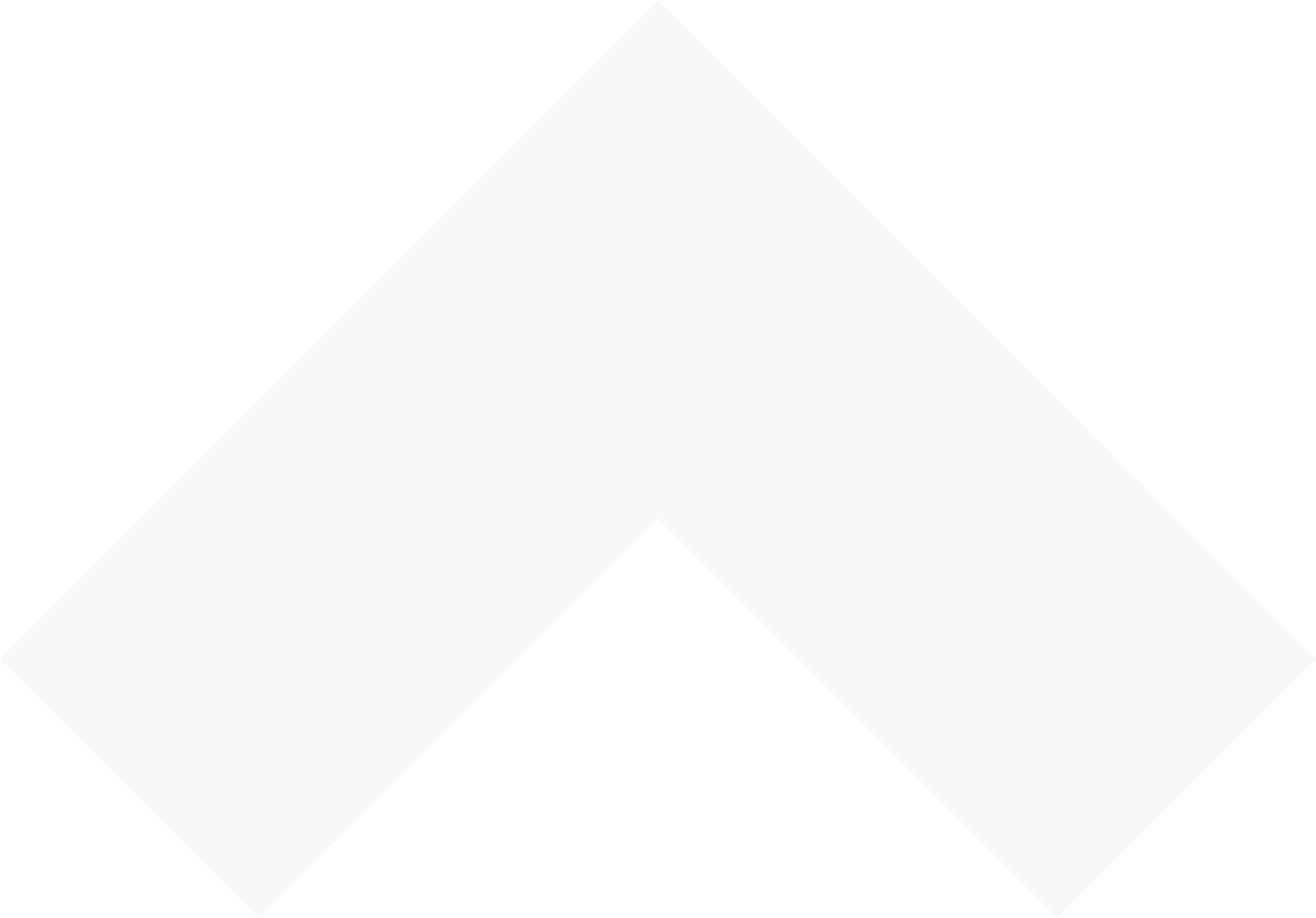 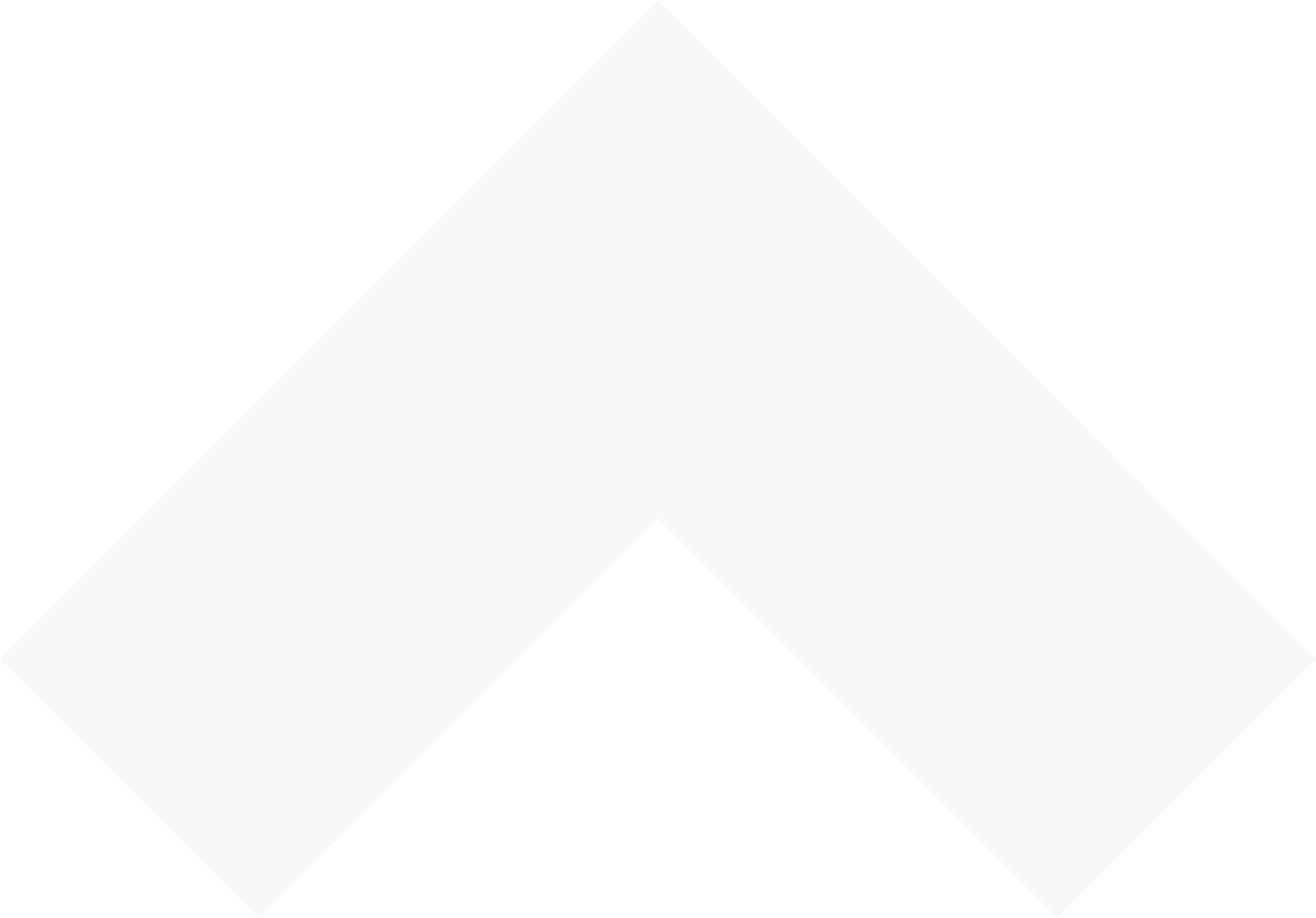 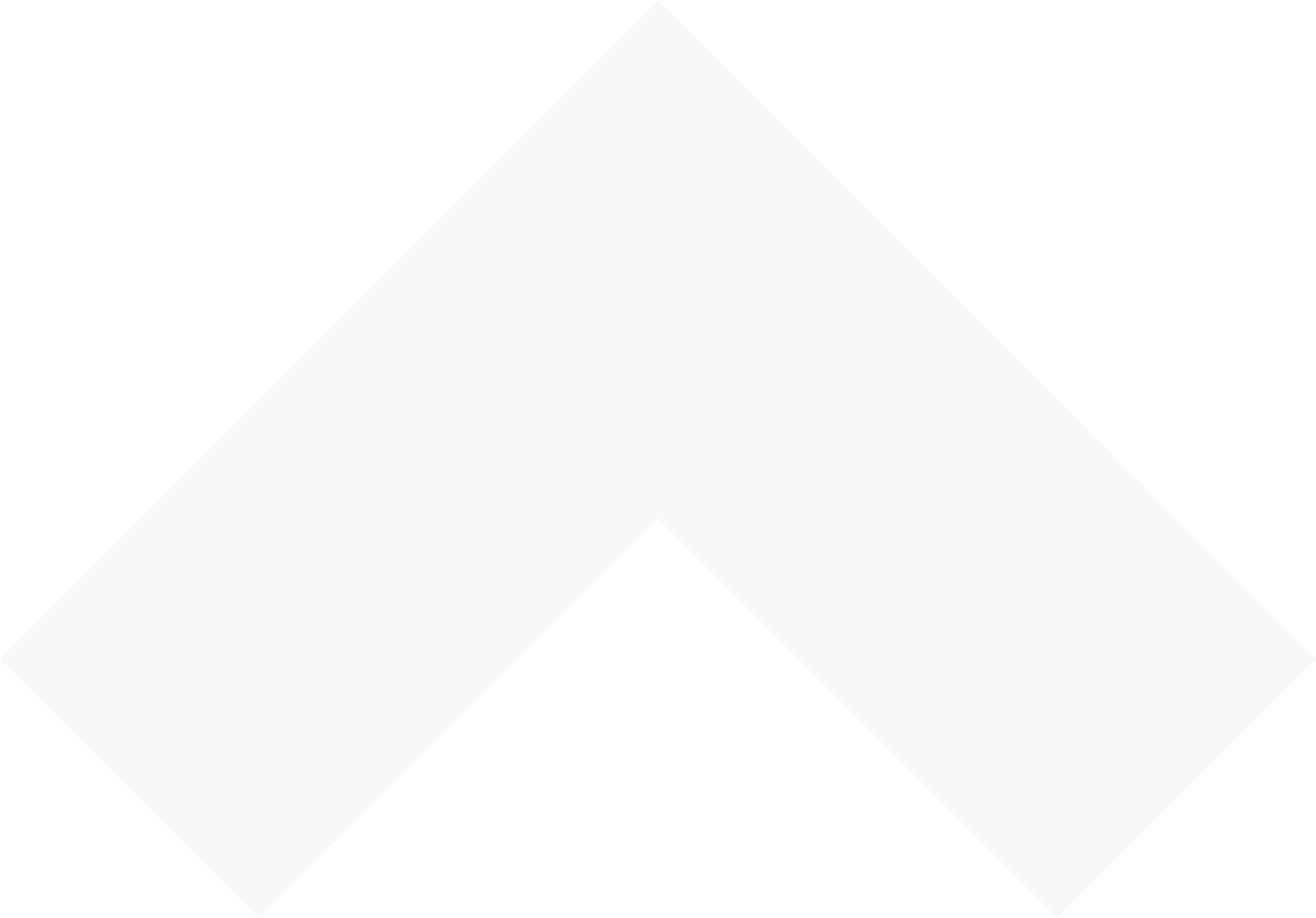 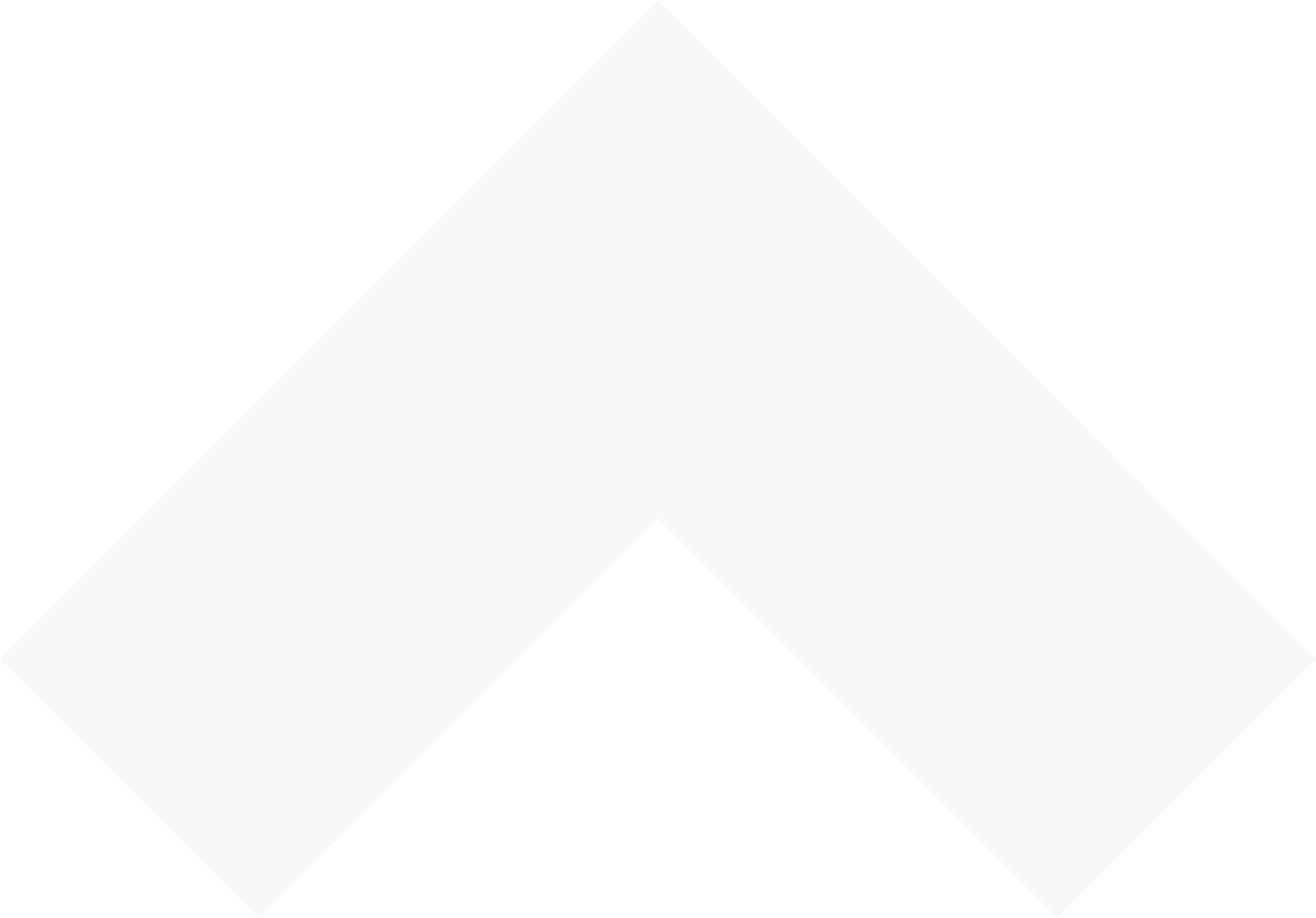 What It Is
This deck is your blueprint for persuading leadership to adopt new event strategies. It is meant to be presented aloud (and face-to-face), not printed or provided digitally.
It includes:
An editable pitch deck to make your own.
Starter speaker notes in the Notes pane. You’ll notice [writing in brackets signifies context for the speaker] and writing outside of brackets are sample speaker notes.

Why Use it
This deck equips you with the key insights and arguments necessary to confidently influence executive decisions. It is designed to:
Establish credibility: Leverage Freeman's expertise to support your pitch.
Raise awareness: Illustrate the most valuable insights and noteworthy trends.
Gain buy-in: Support the initiatives that you know are needed.
Inspire action: Provide clear next steps that align with organizational objectives.
When to Use It
Use this deck as a starting point to share event insights. It can be used in leadership meetings or planning sessions to gain support for new strategies that ensure your events – and your organization –  stay ahead of the curve.

How to Use It
Tailor the message: Incorporate your own event takeaways, organizational priorities, and relevant metrics.
Think big-picture: Highlight solutions that address ROI, engagement, and long-term impact.
Precise is powerful: Keep it brief and provide an agenda in advance so they know what to expect.
.
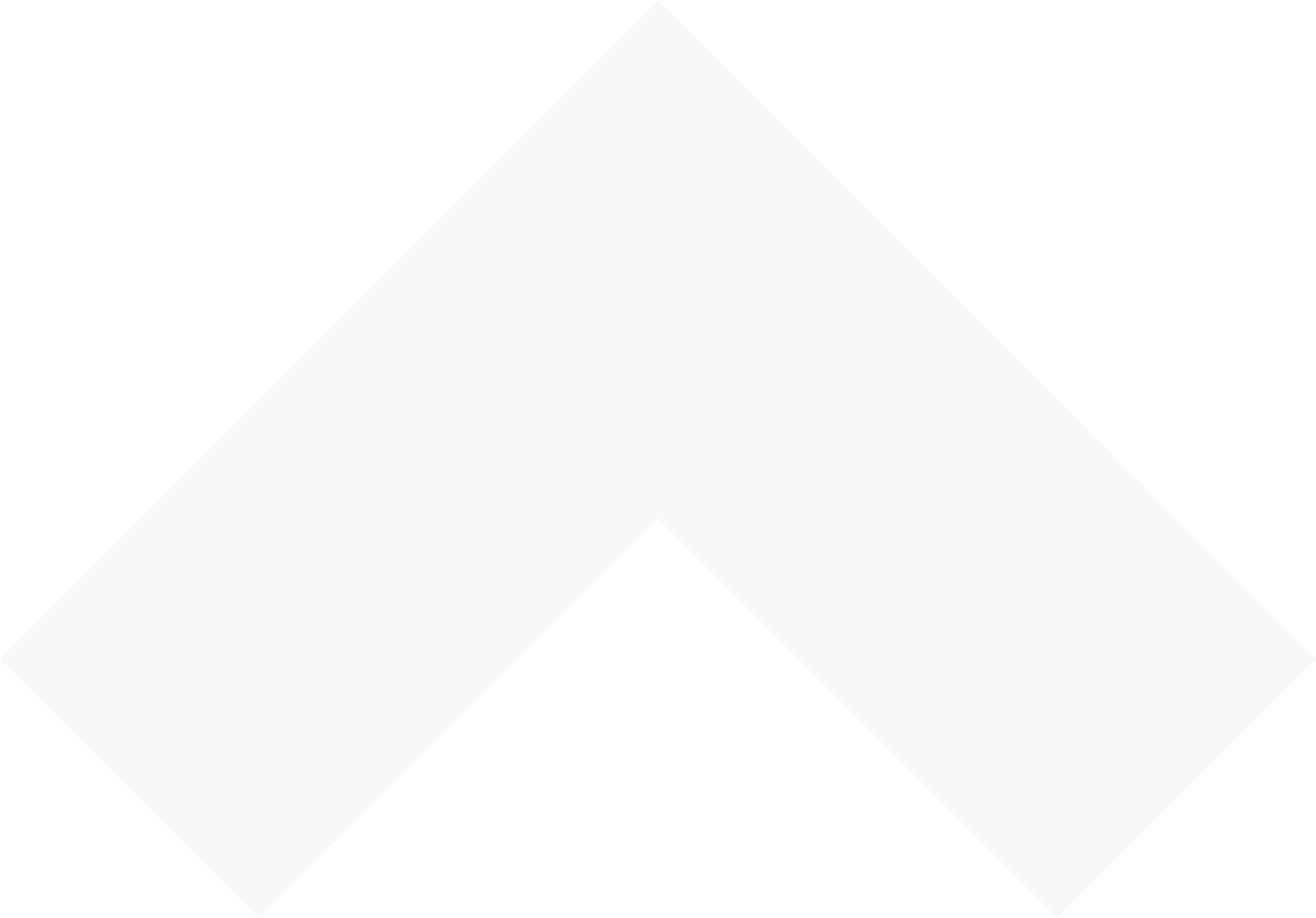 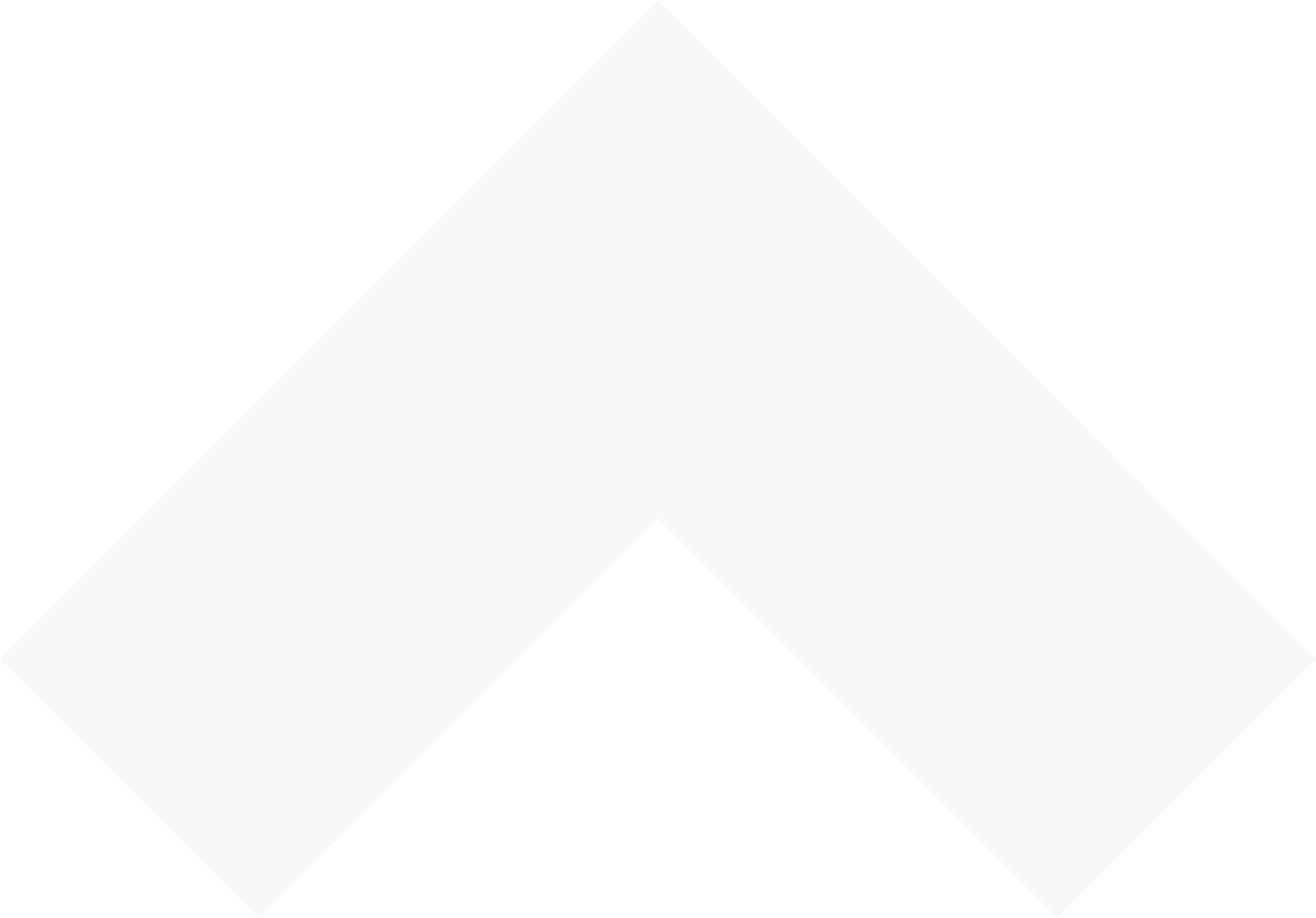 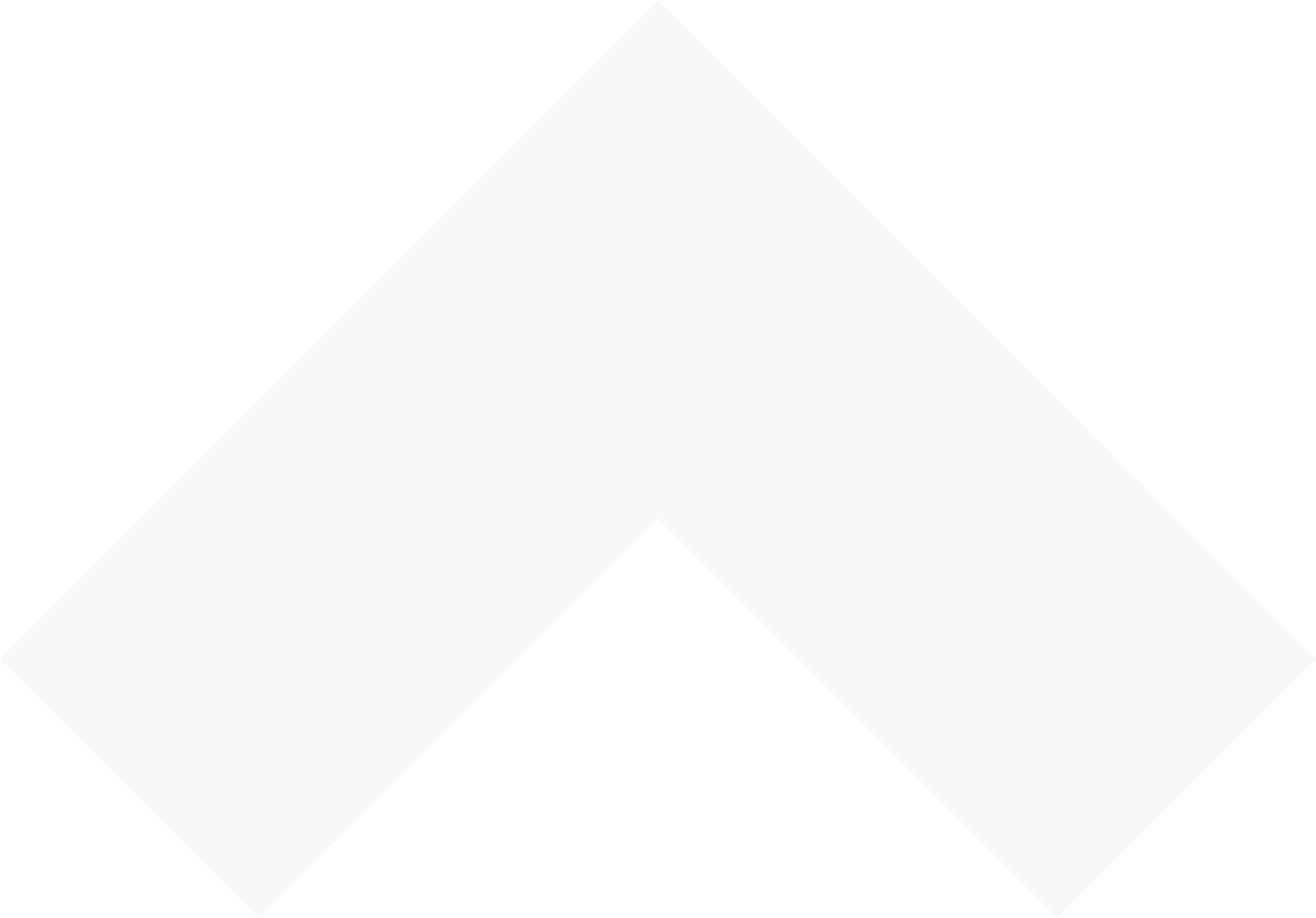 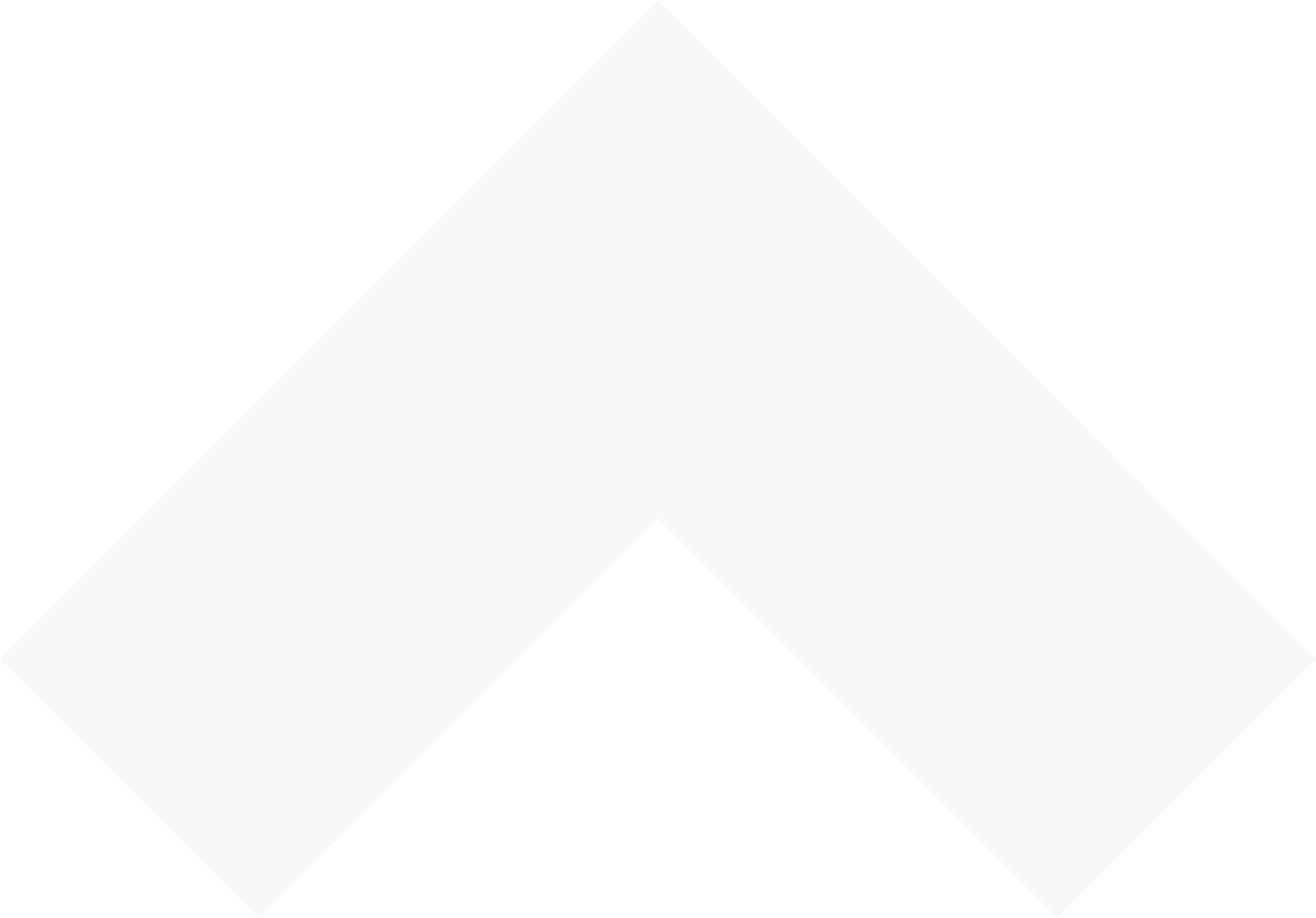 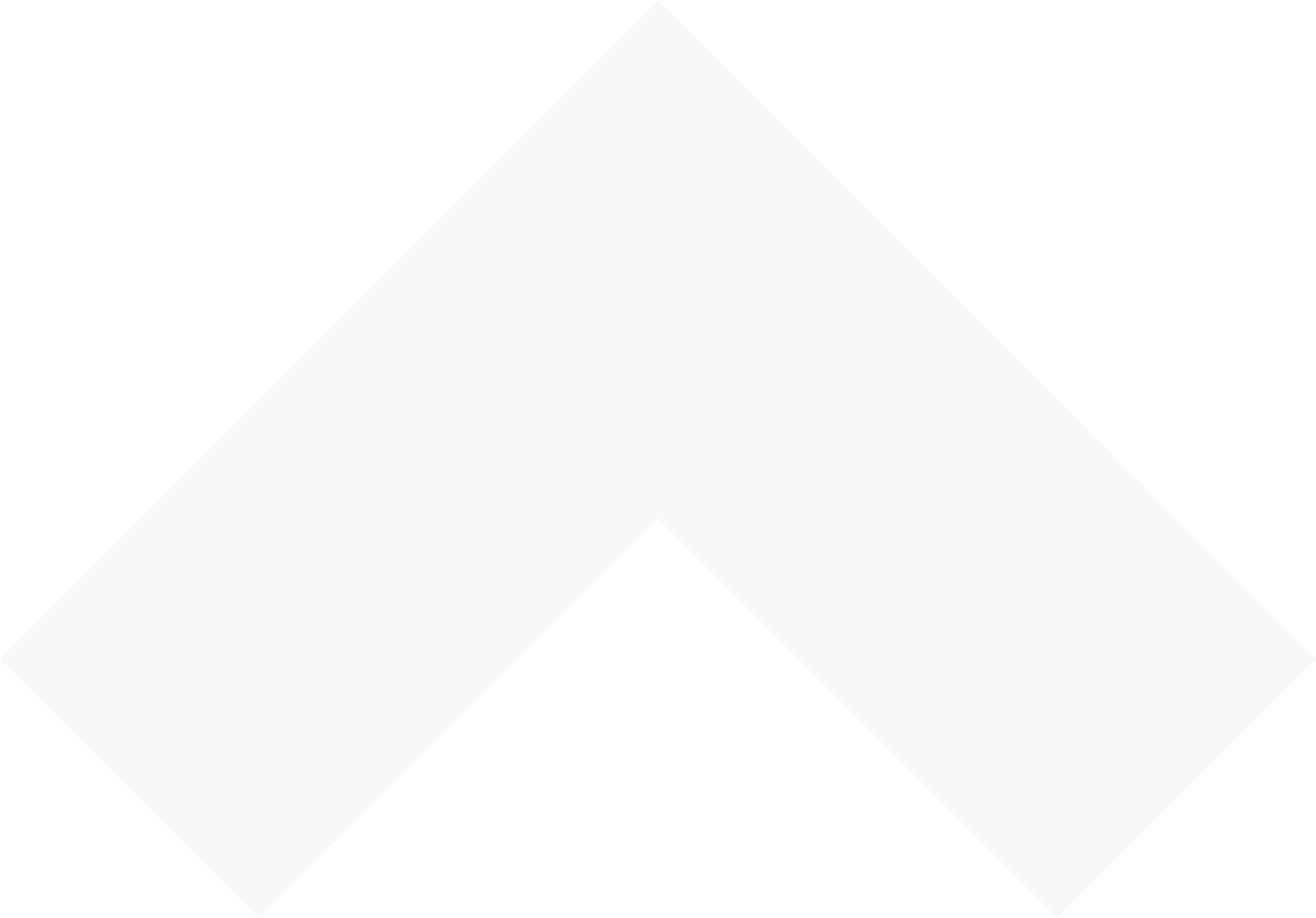 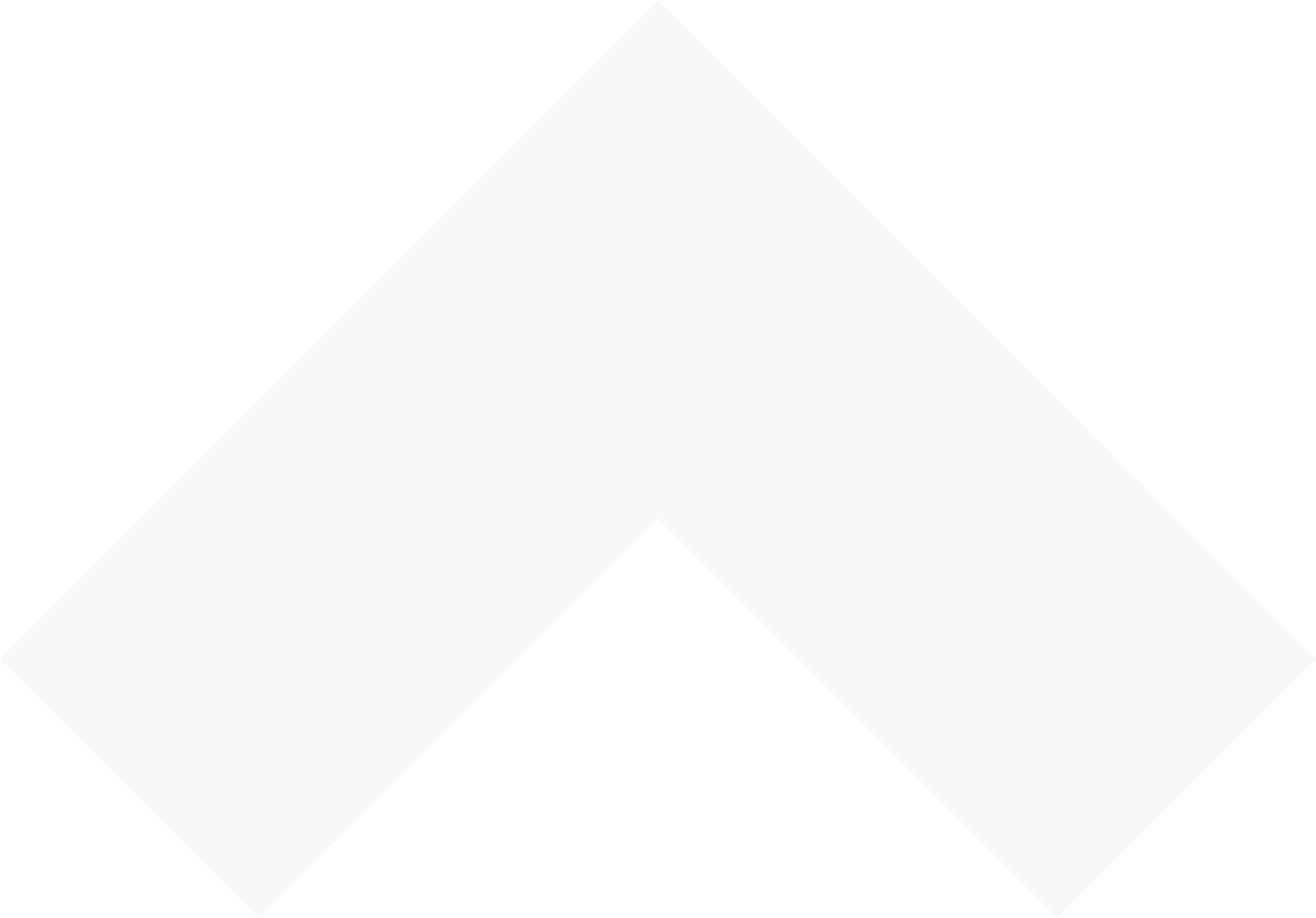 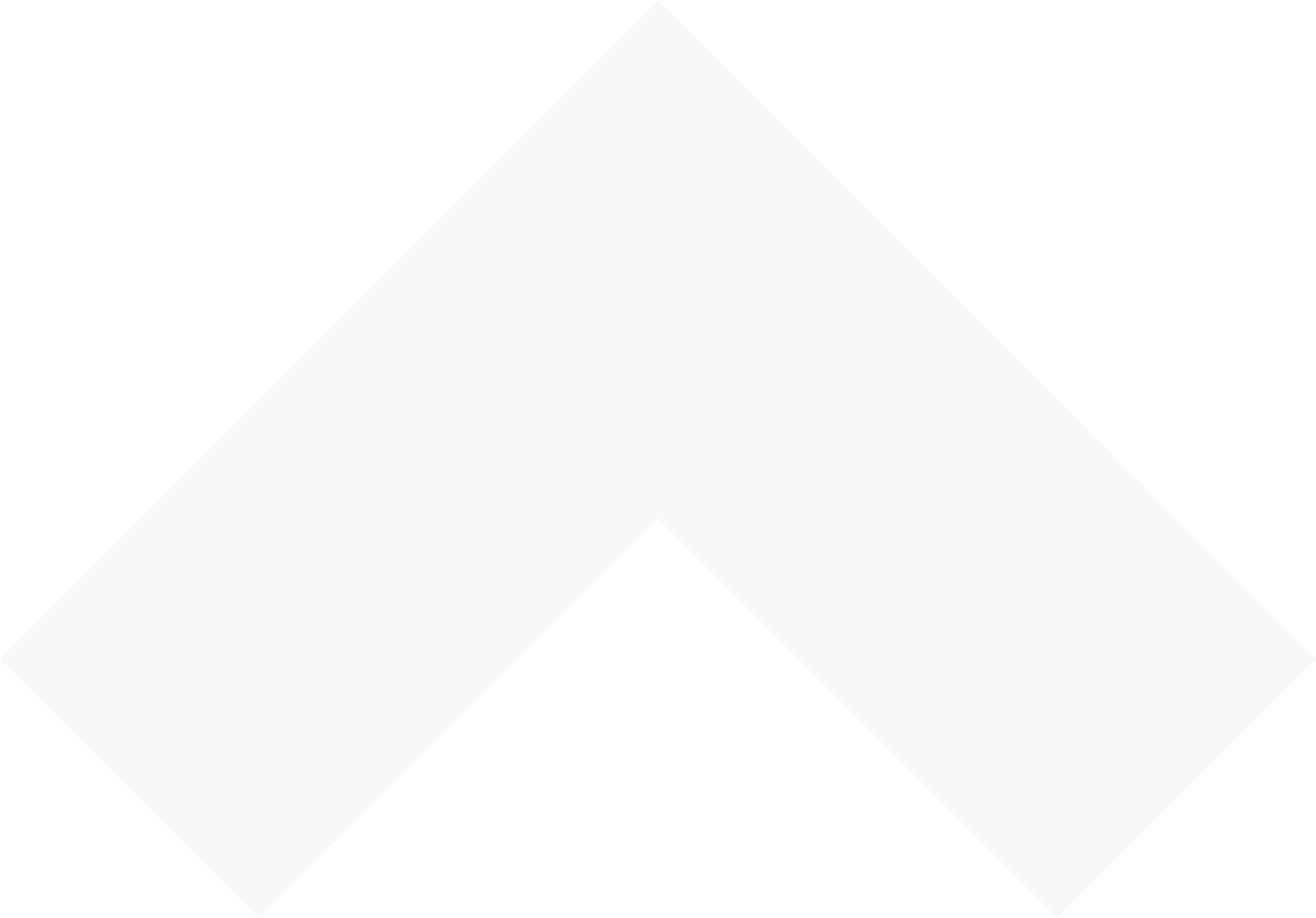 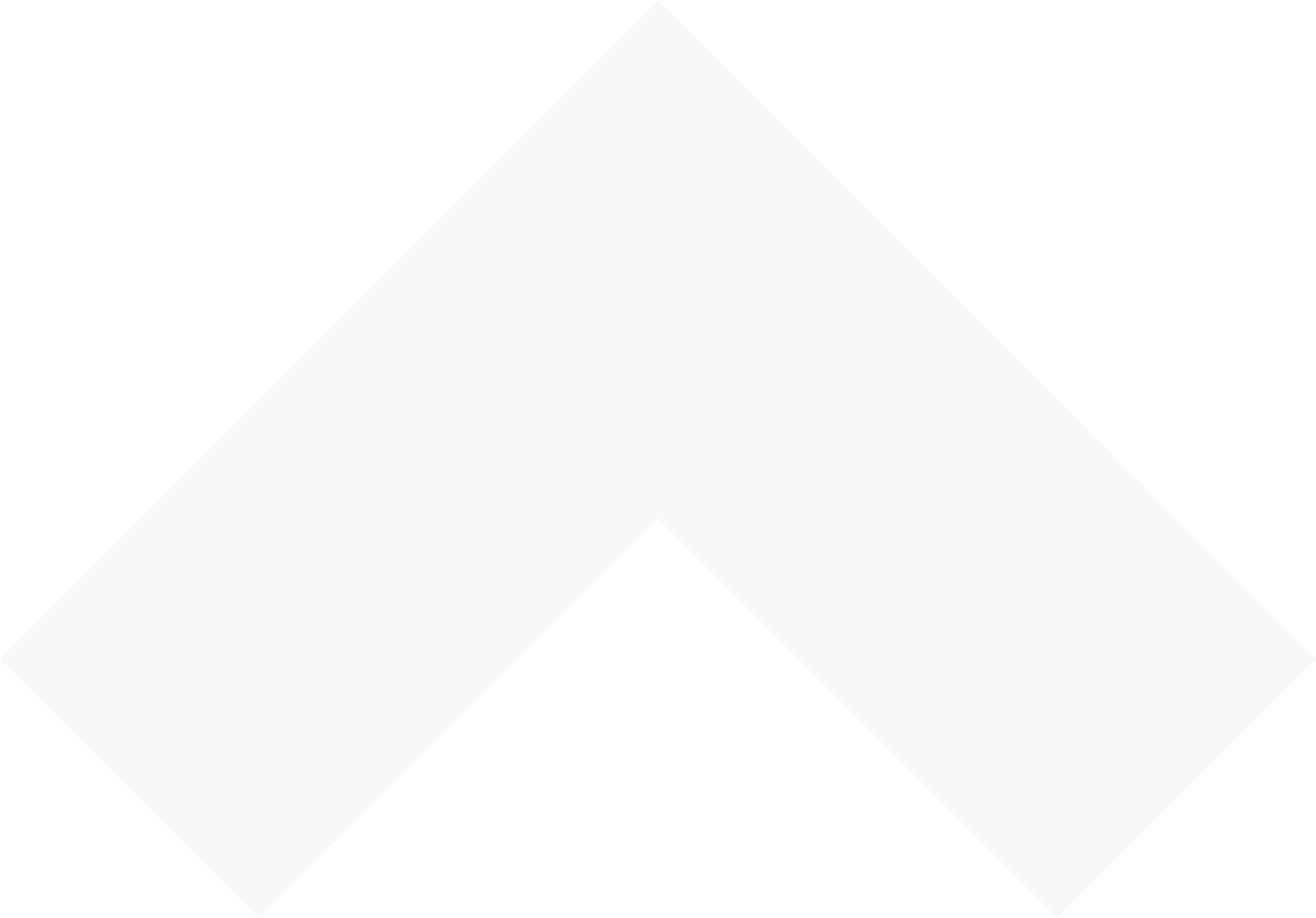 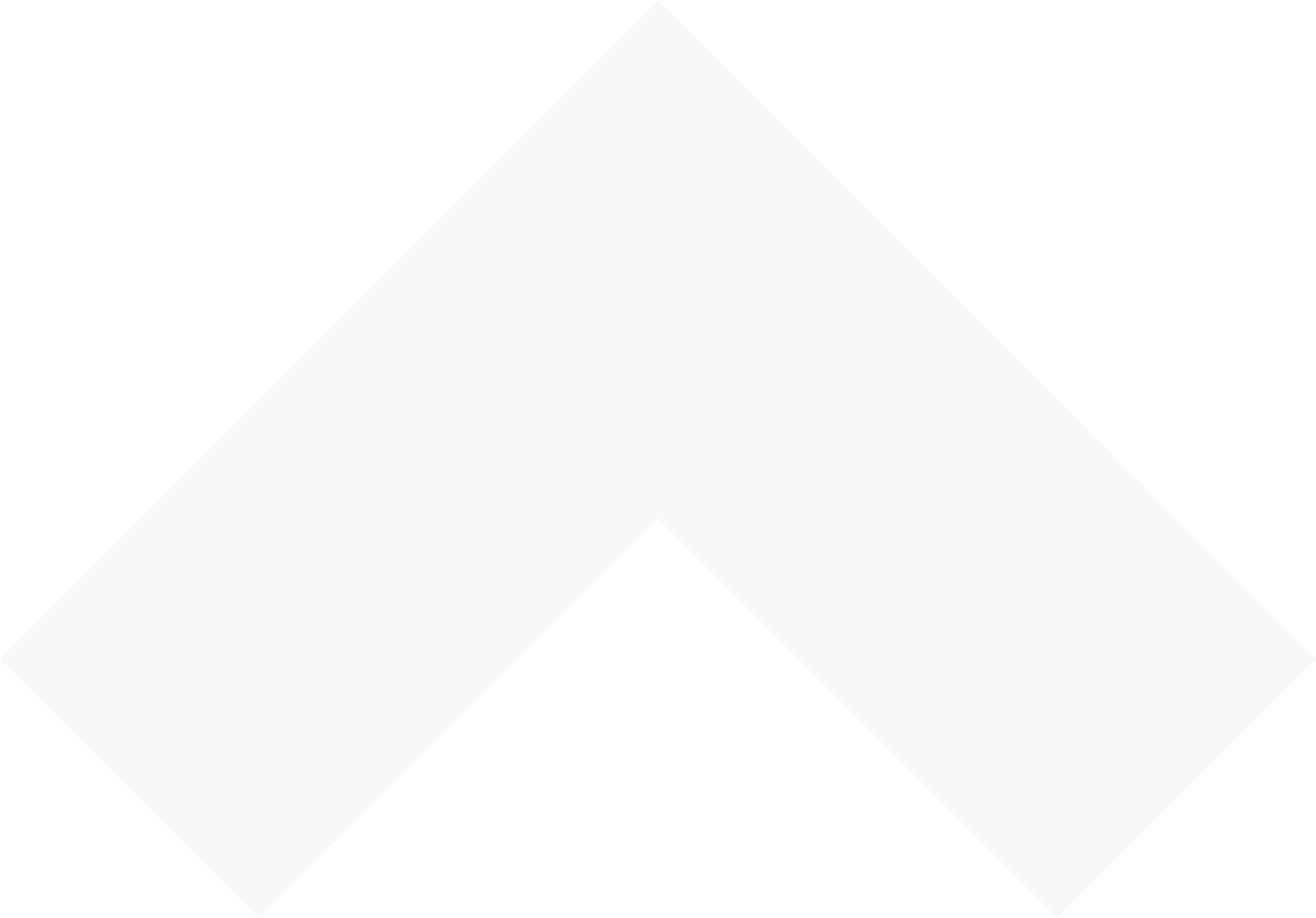 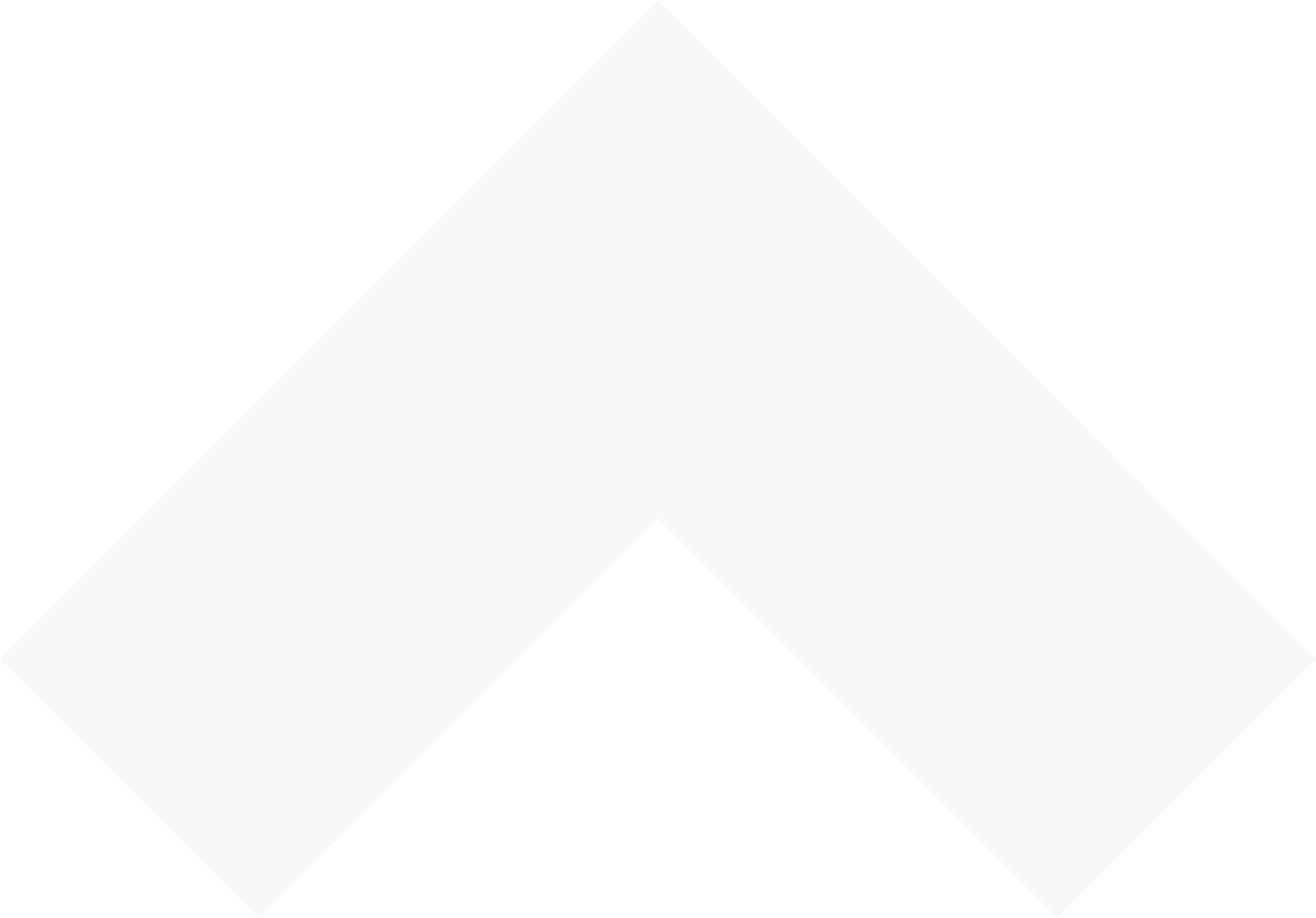 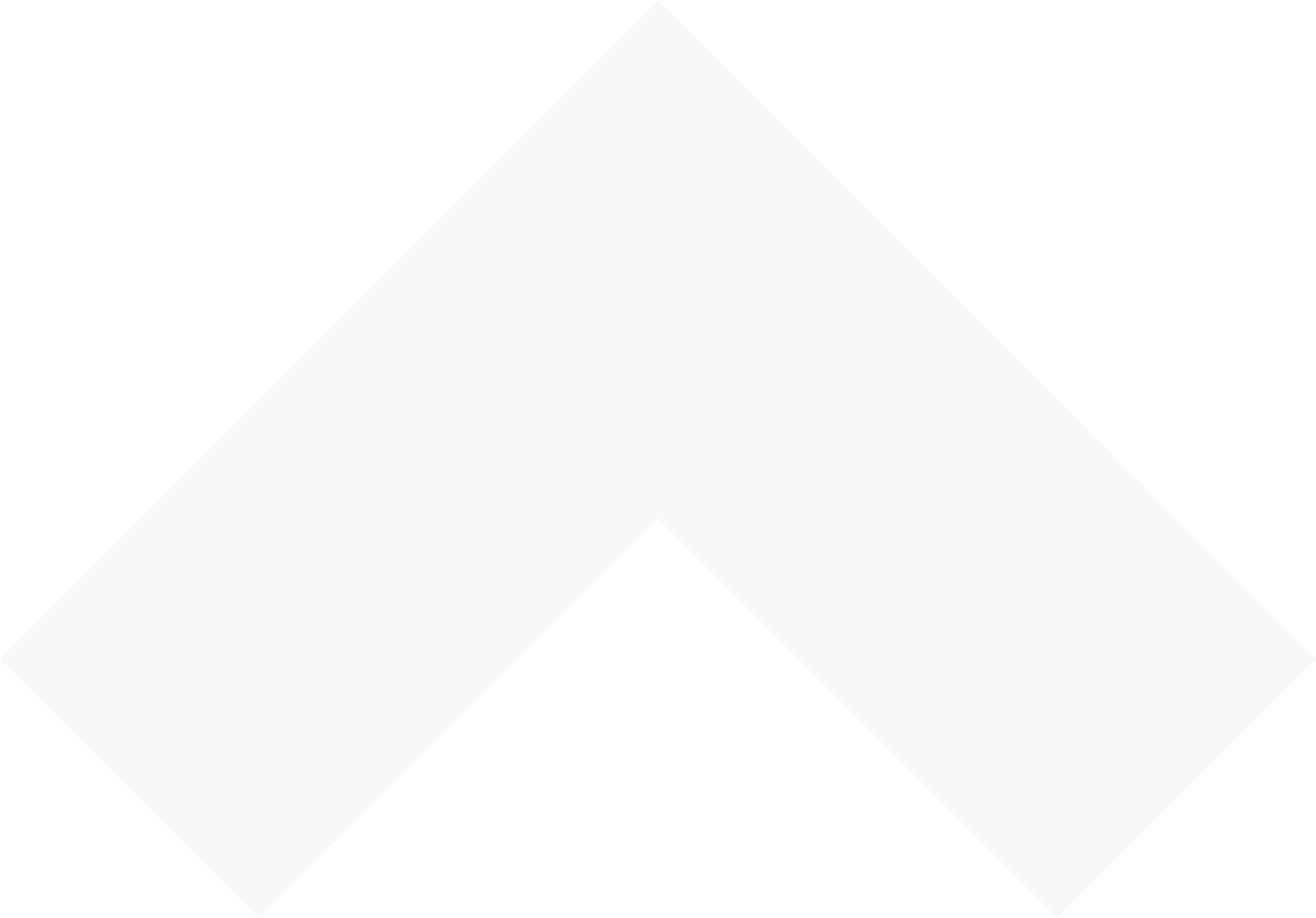 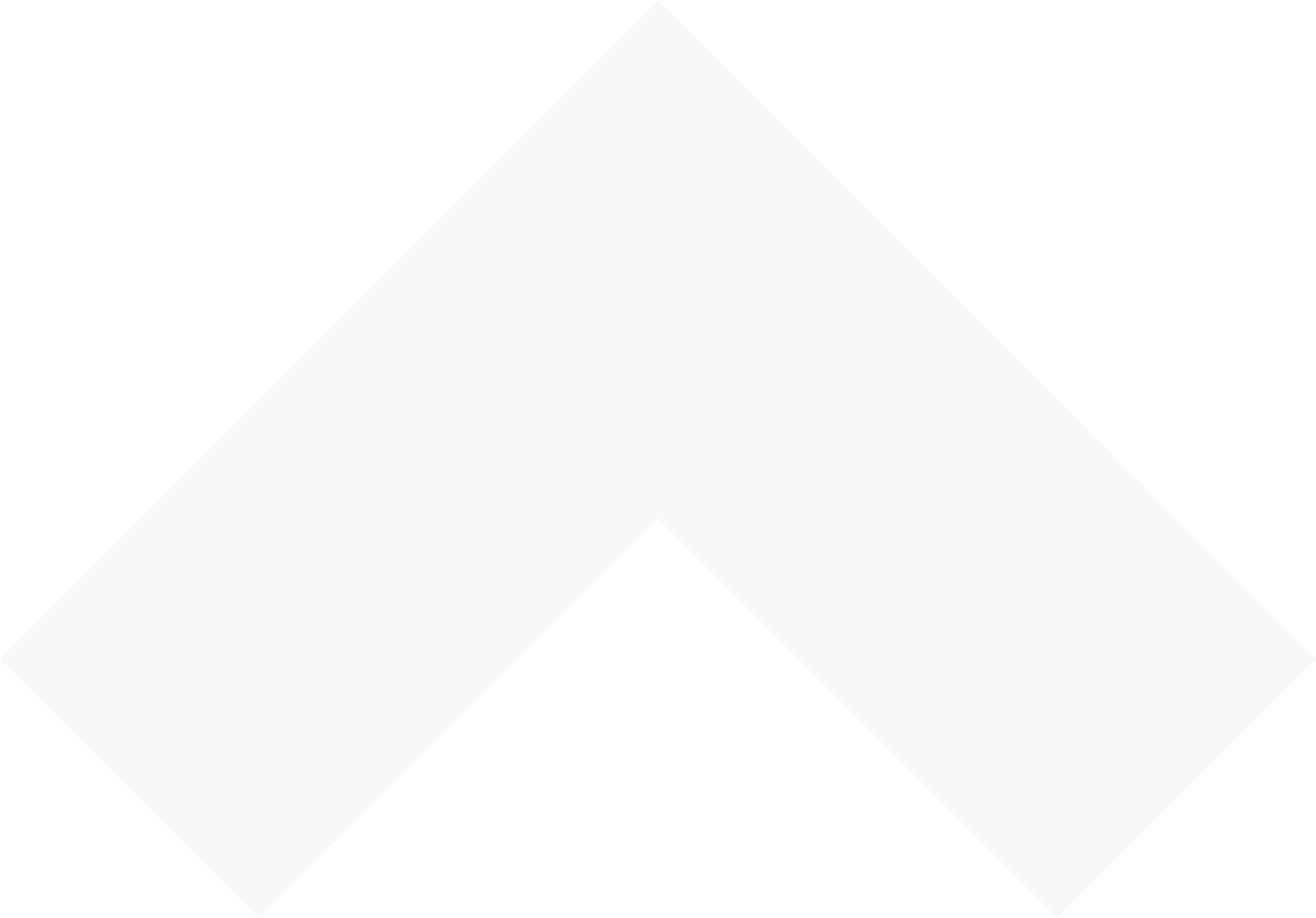 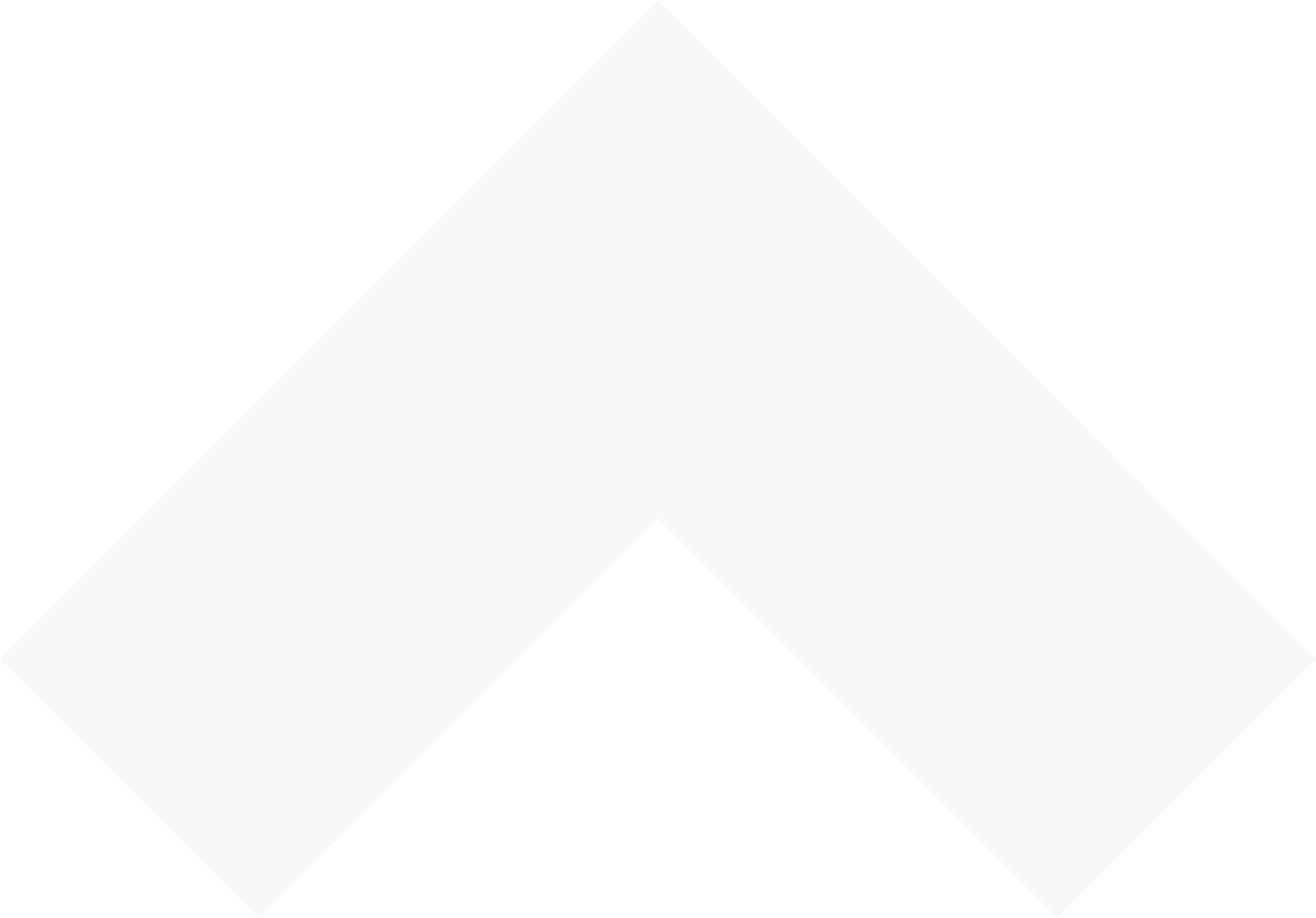 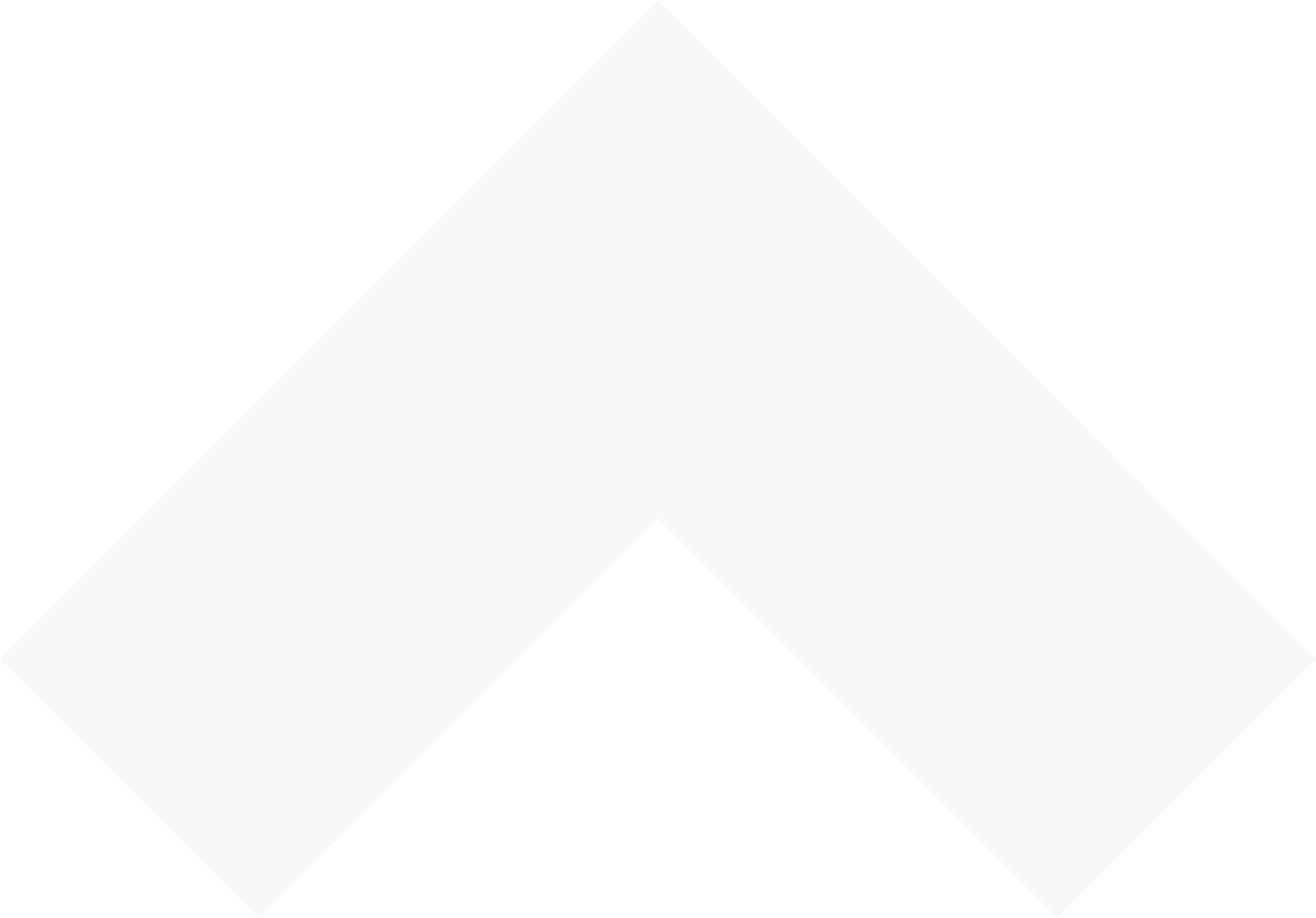 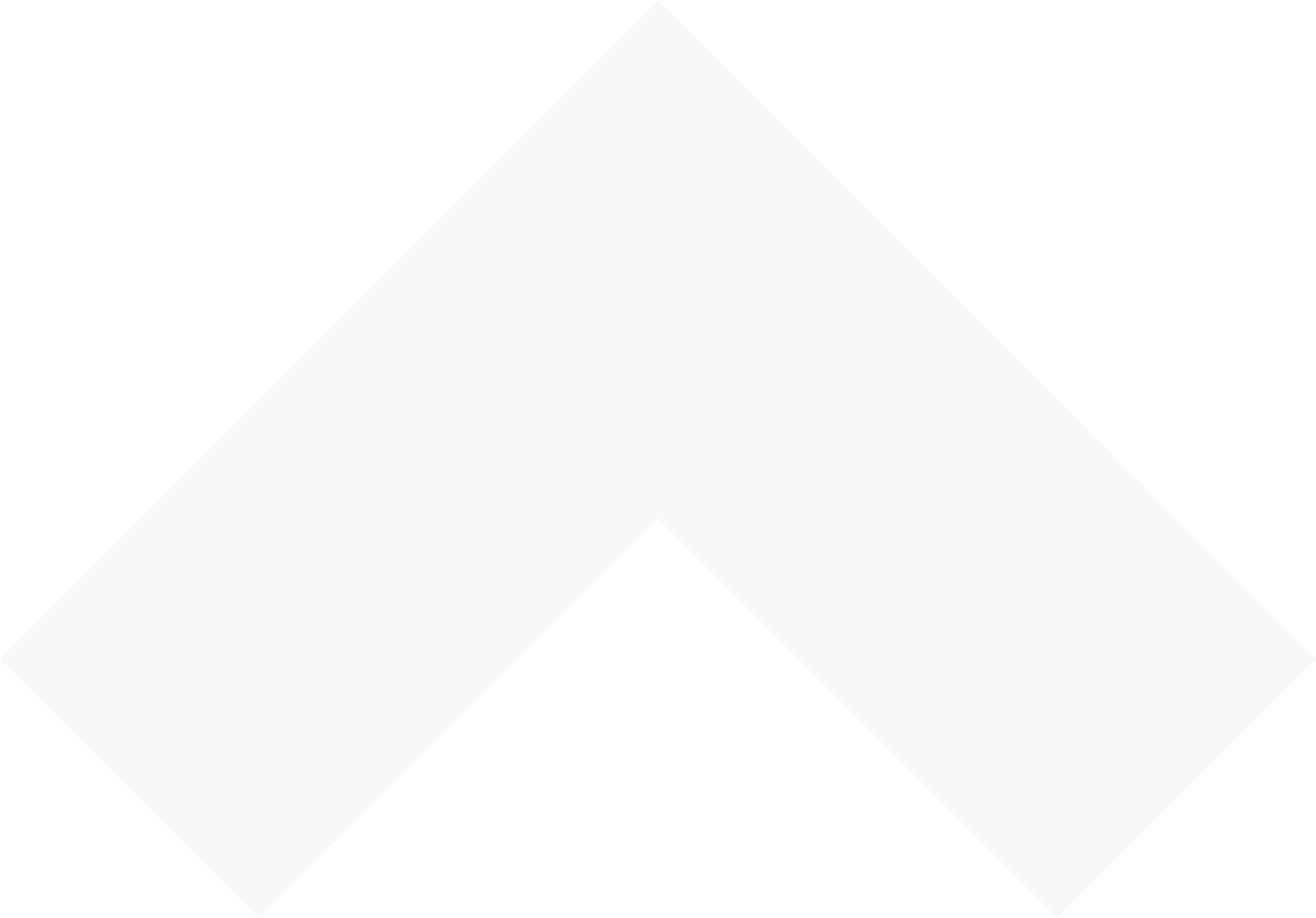 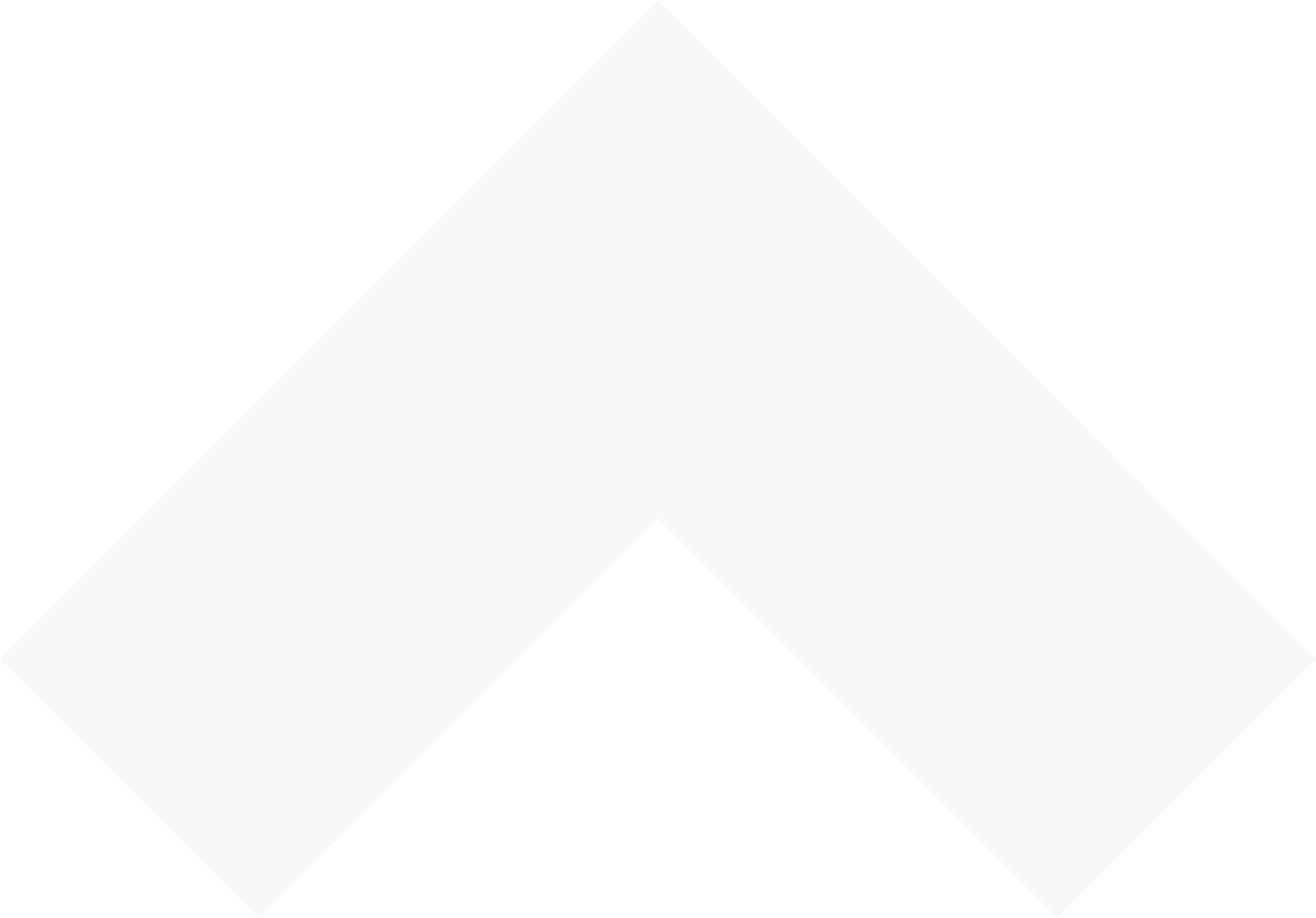 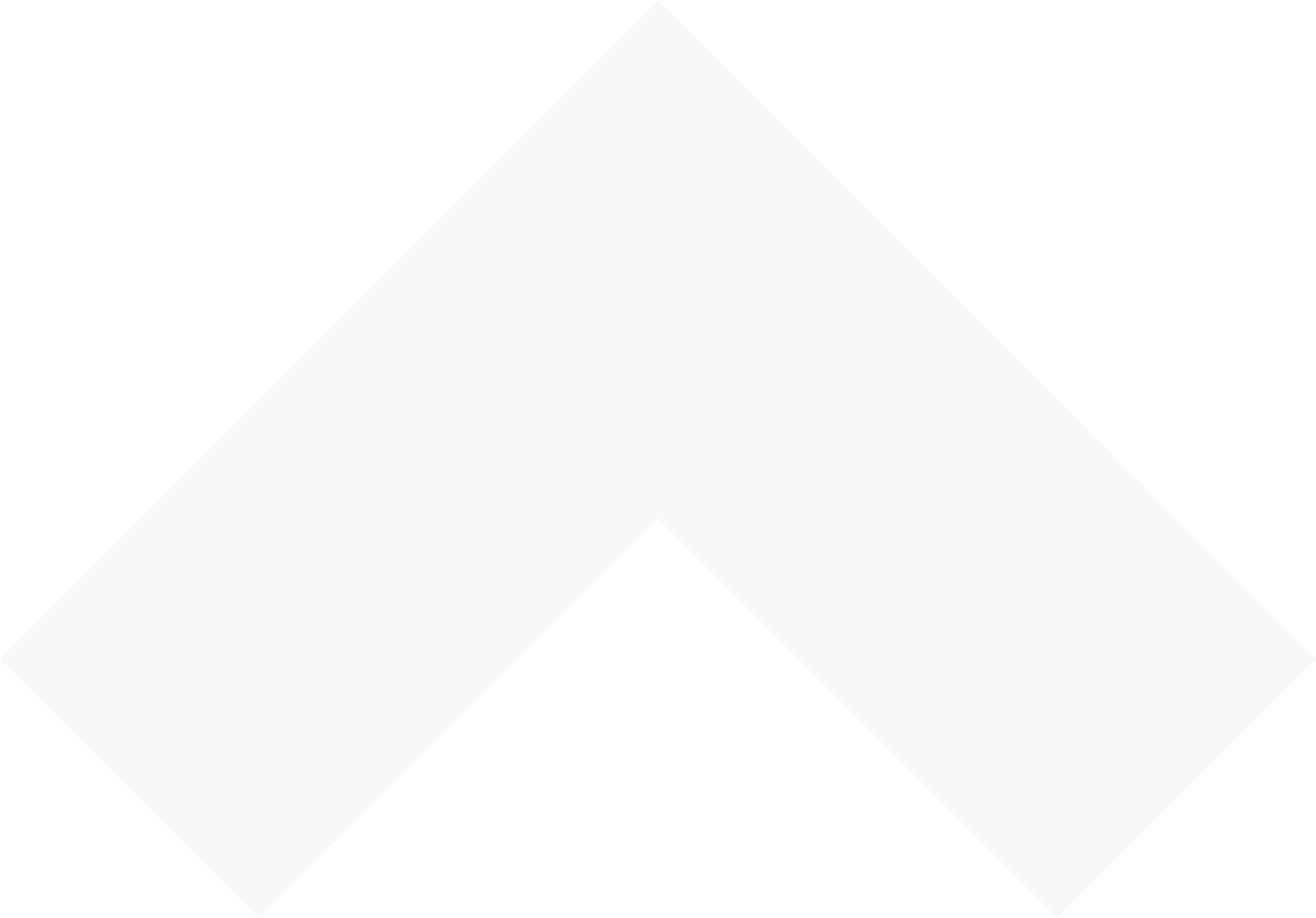 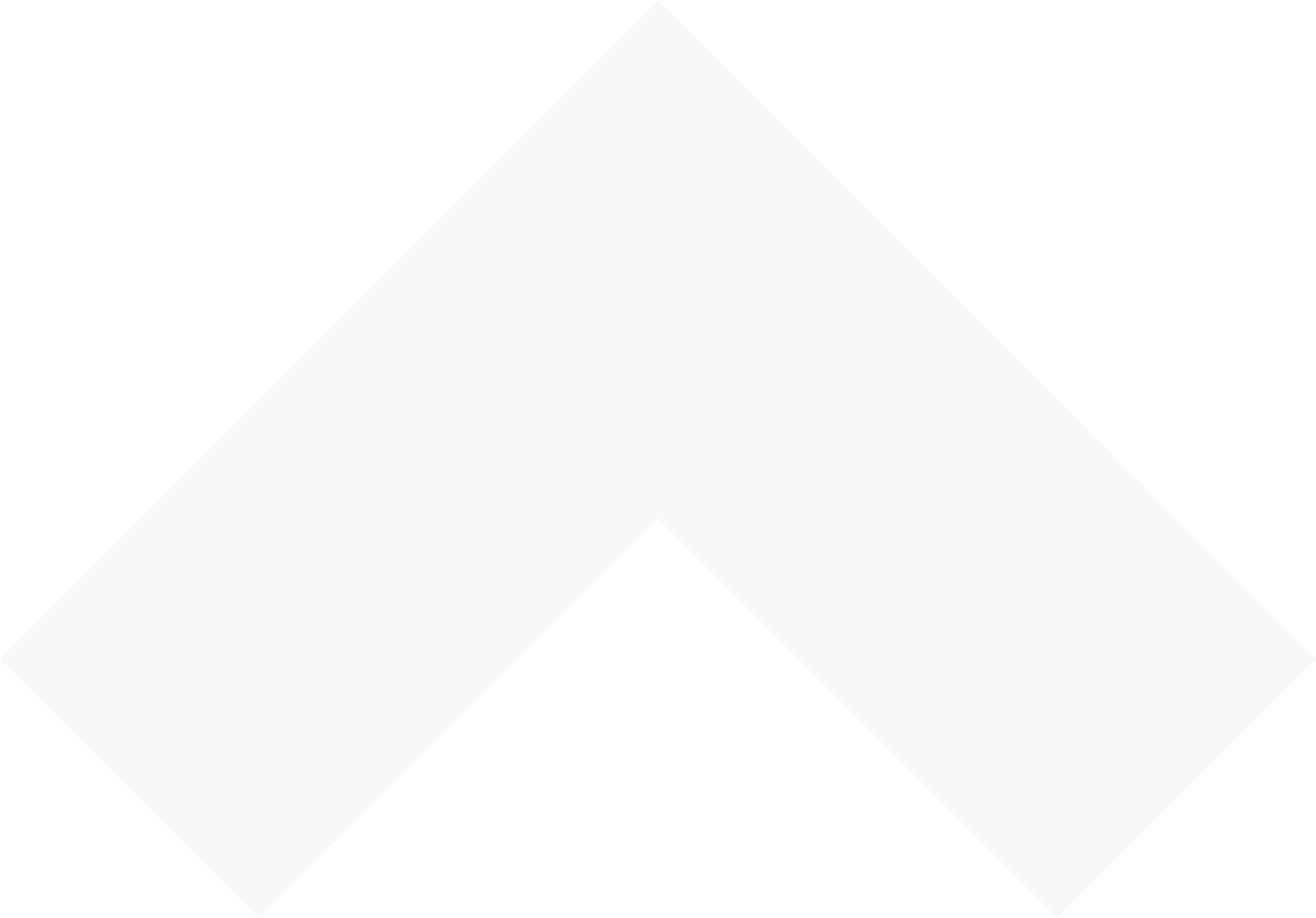 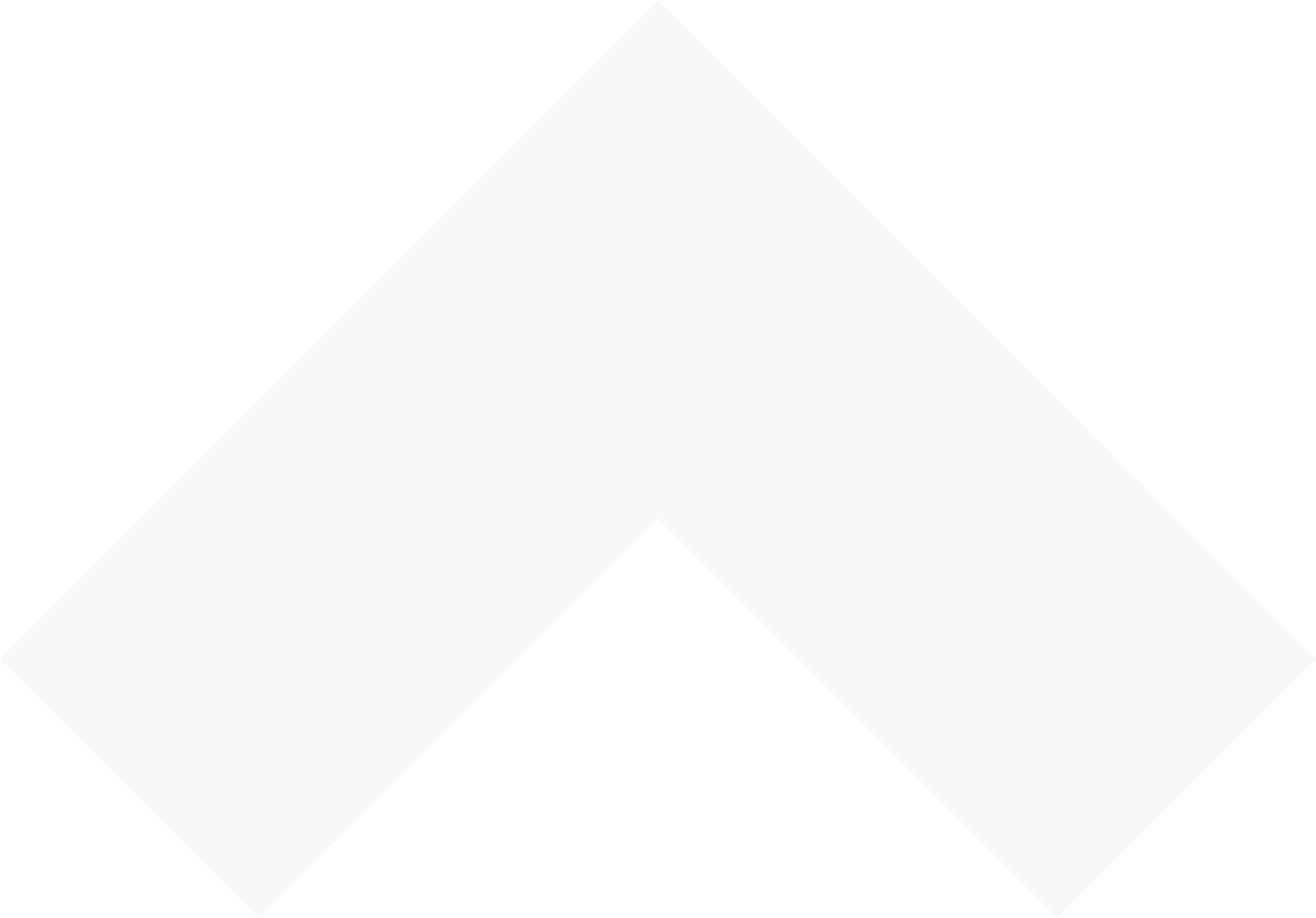 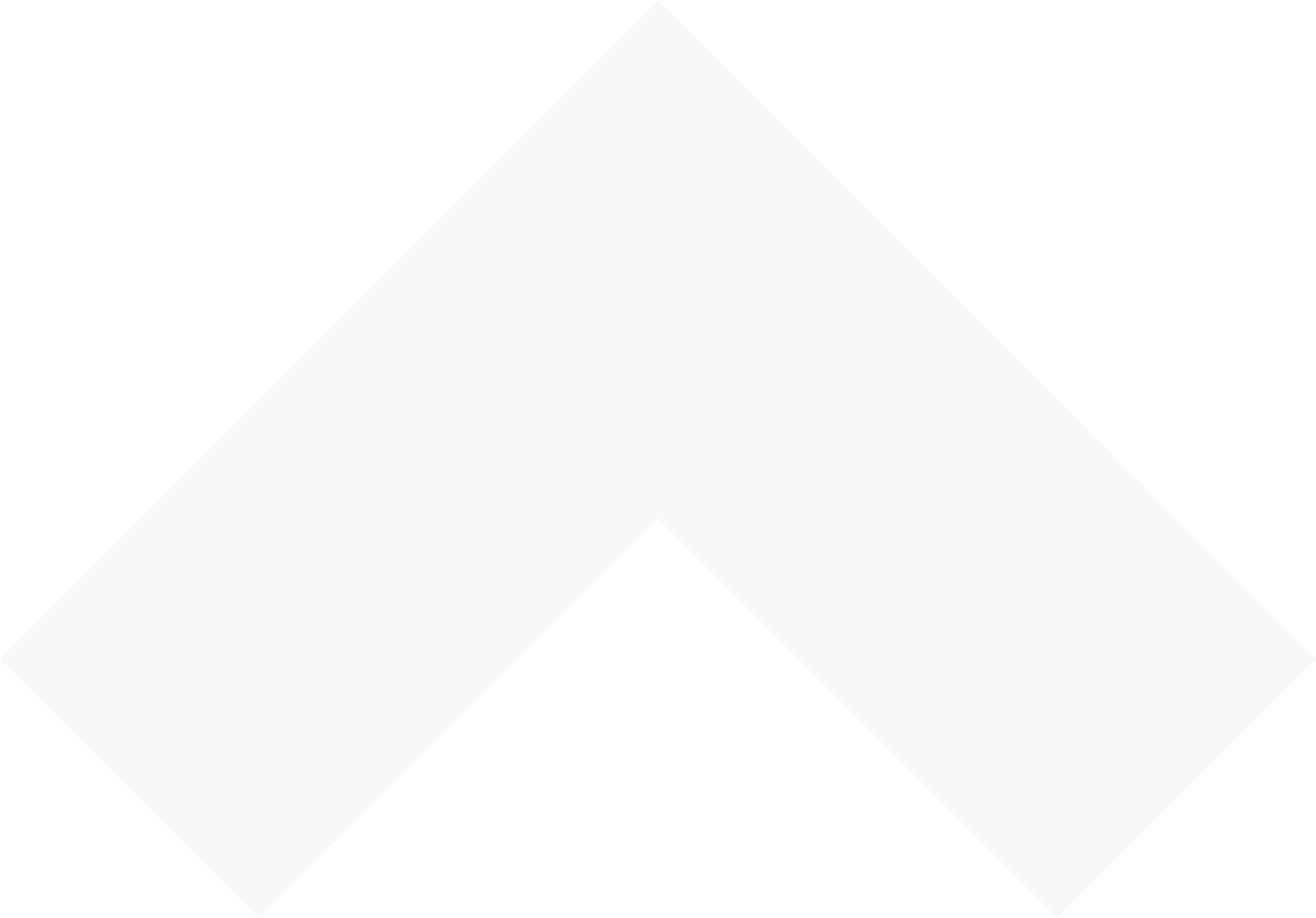 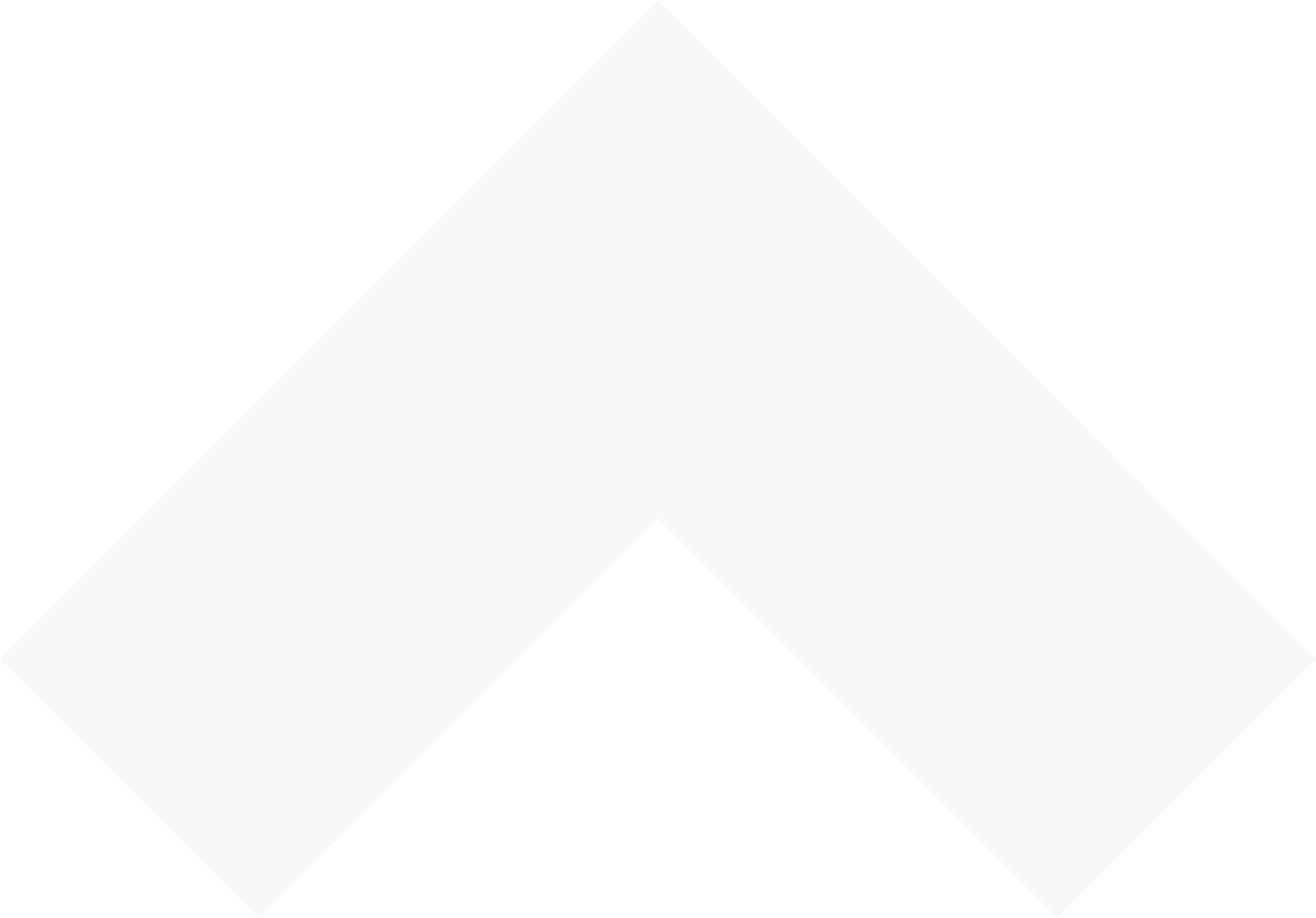 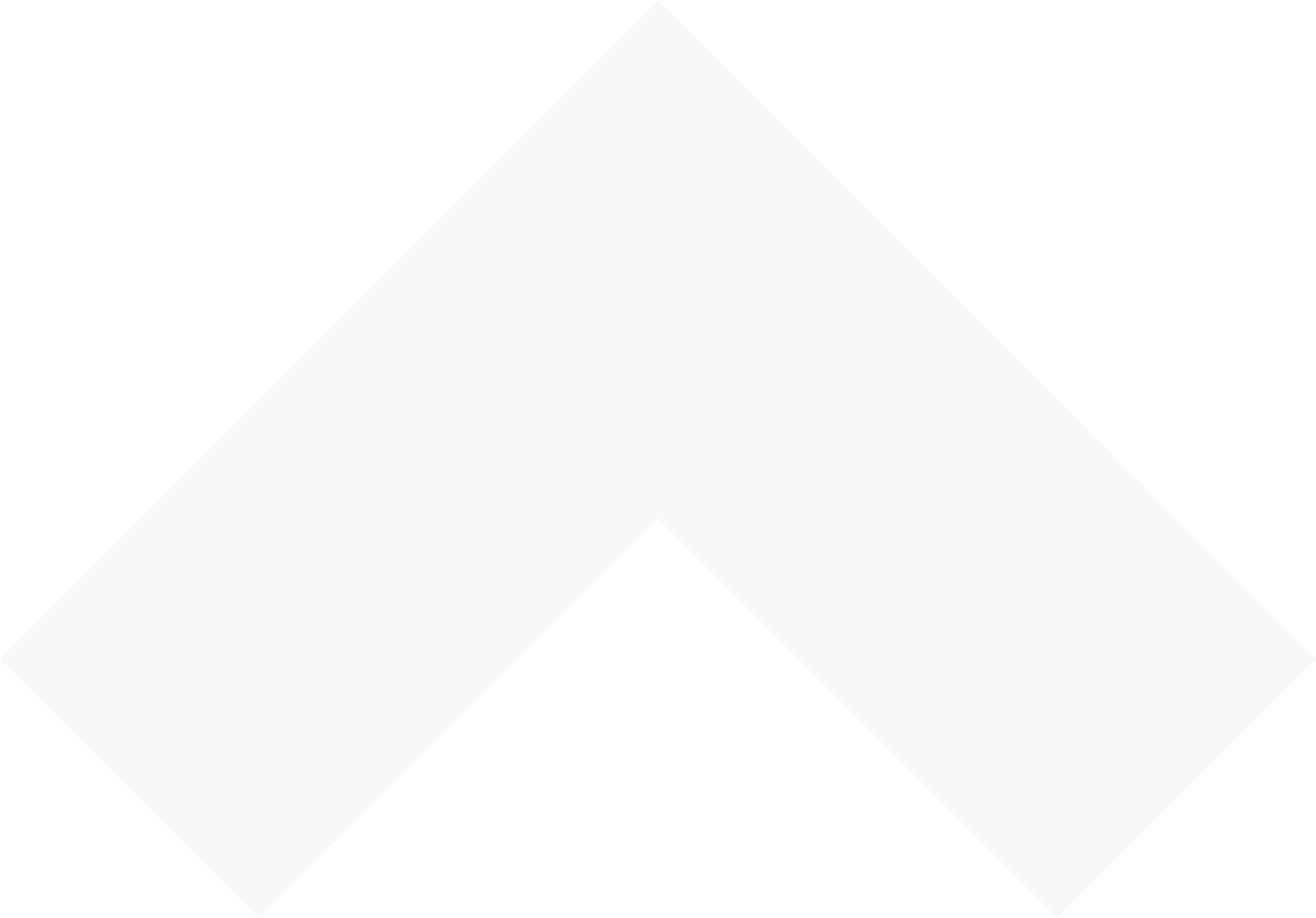 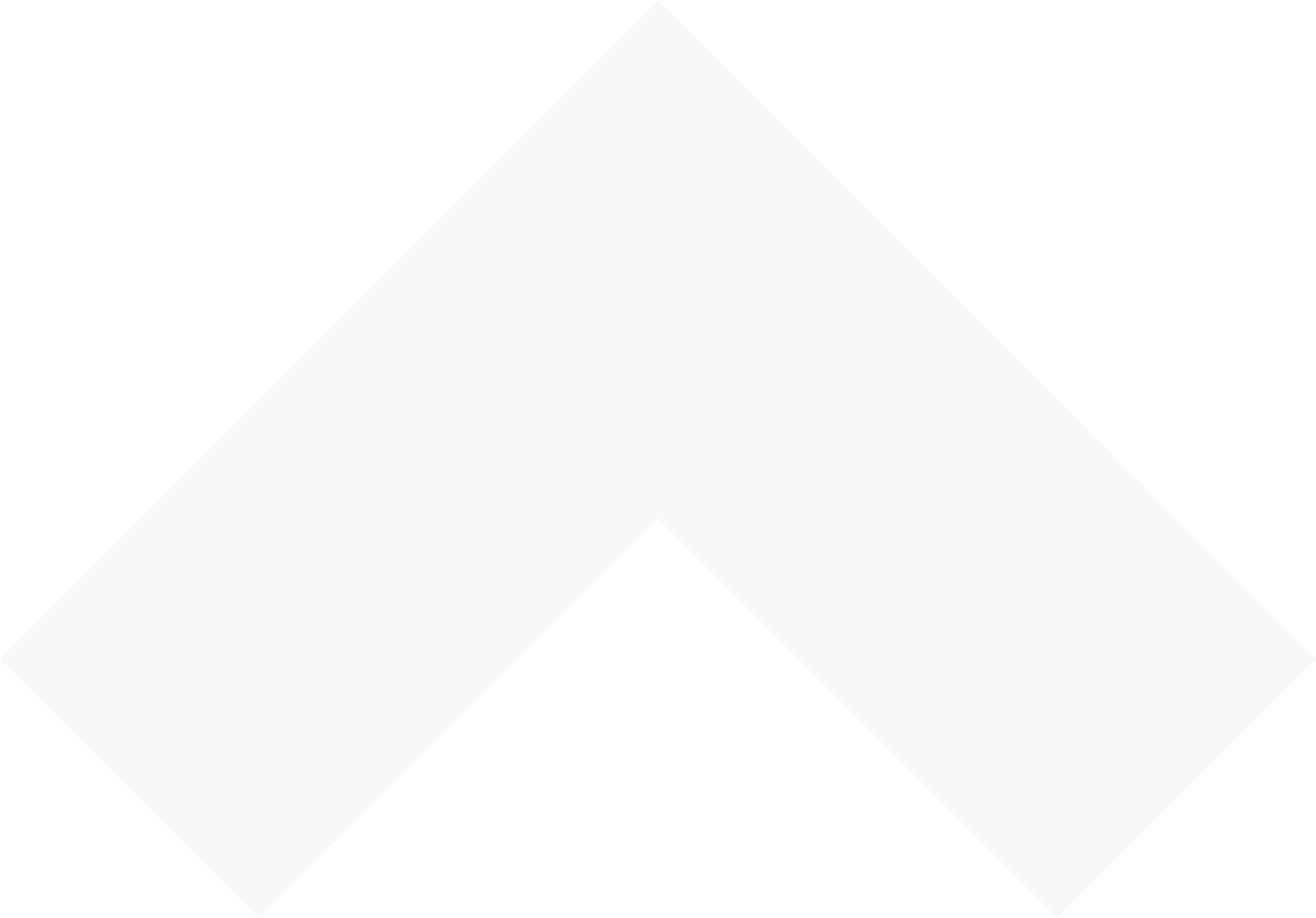 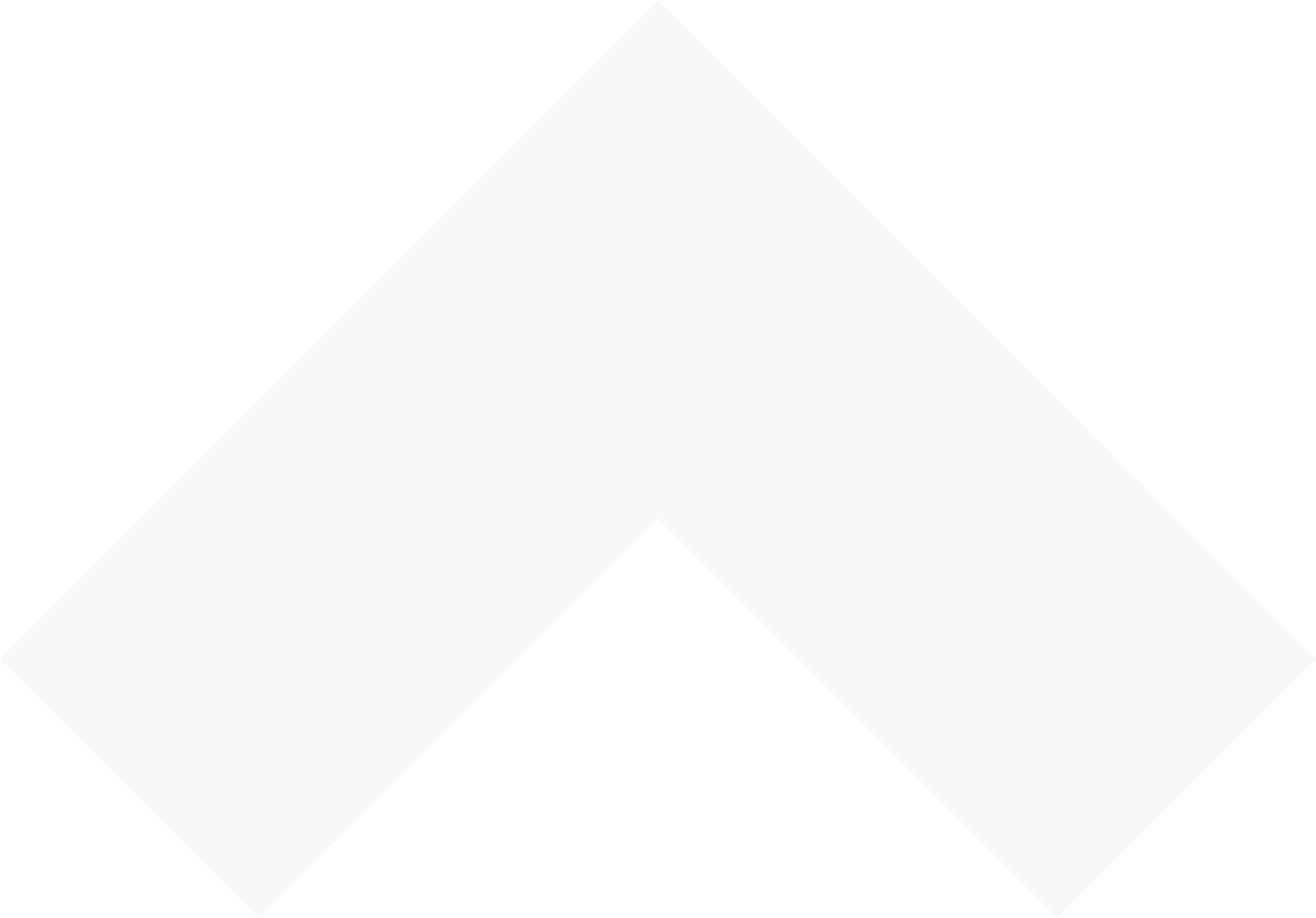 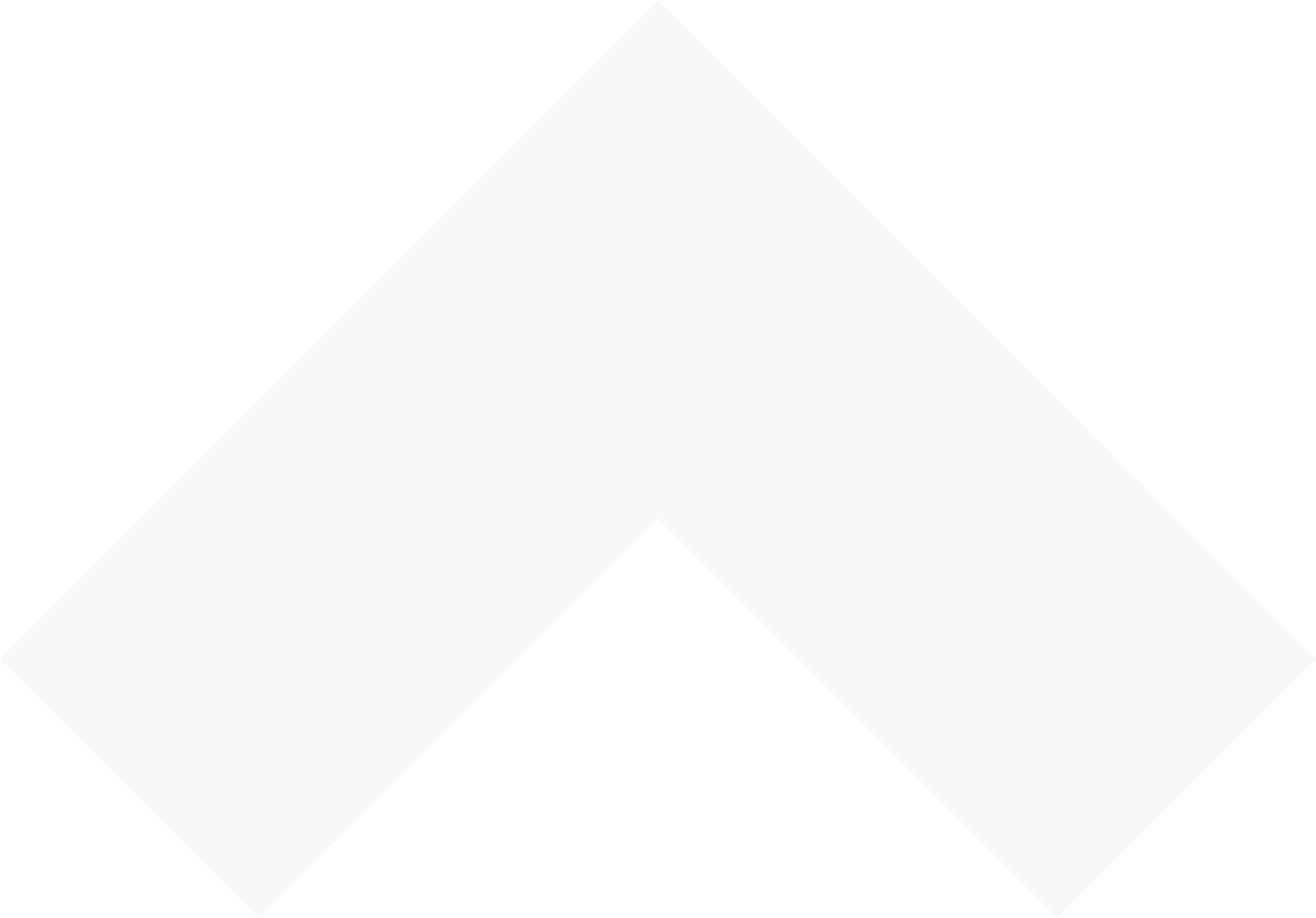 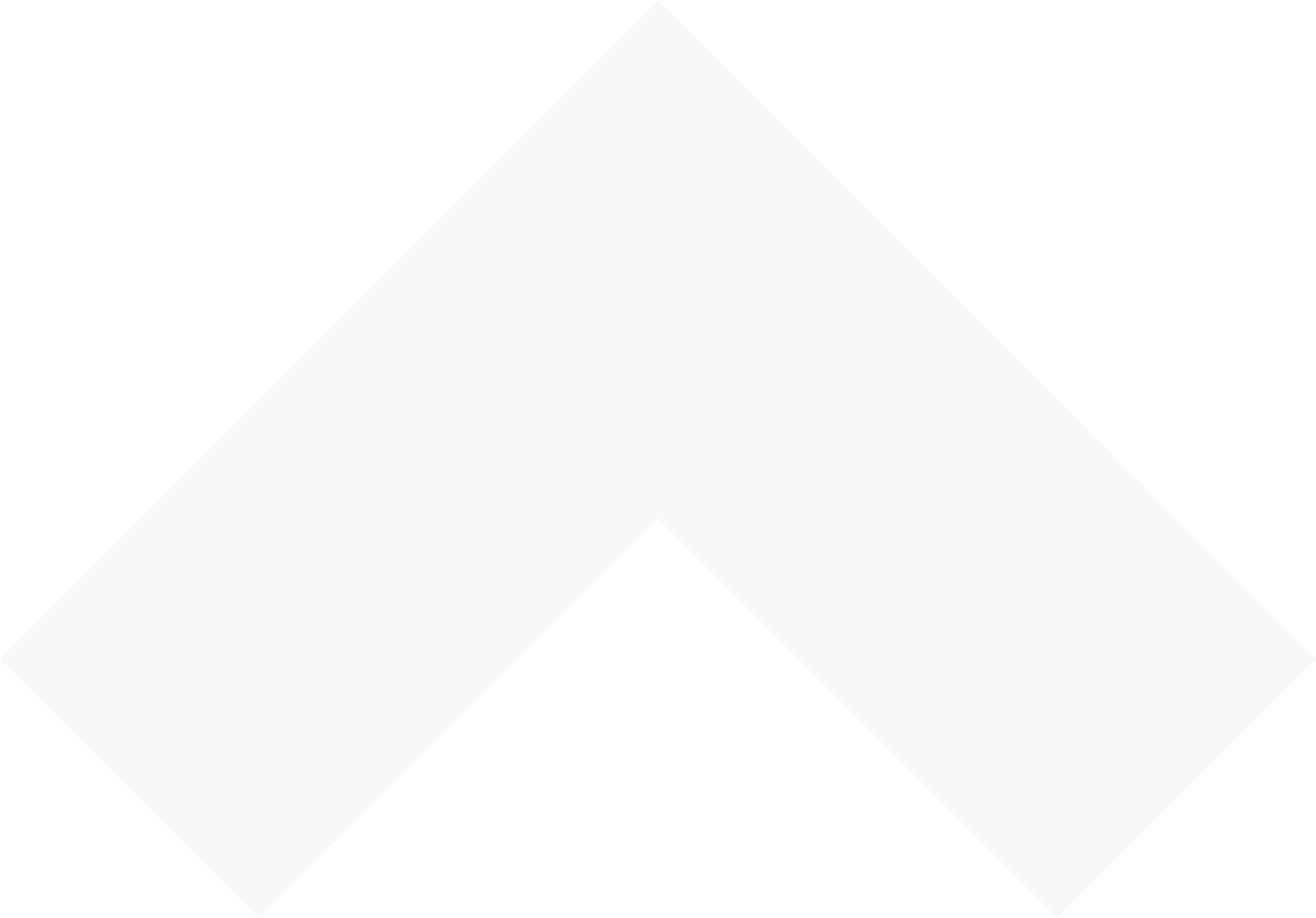 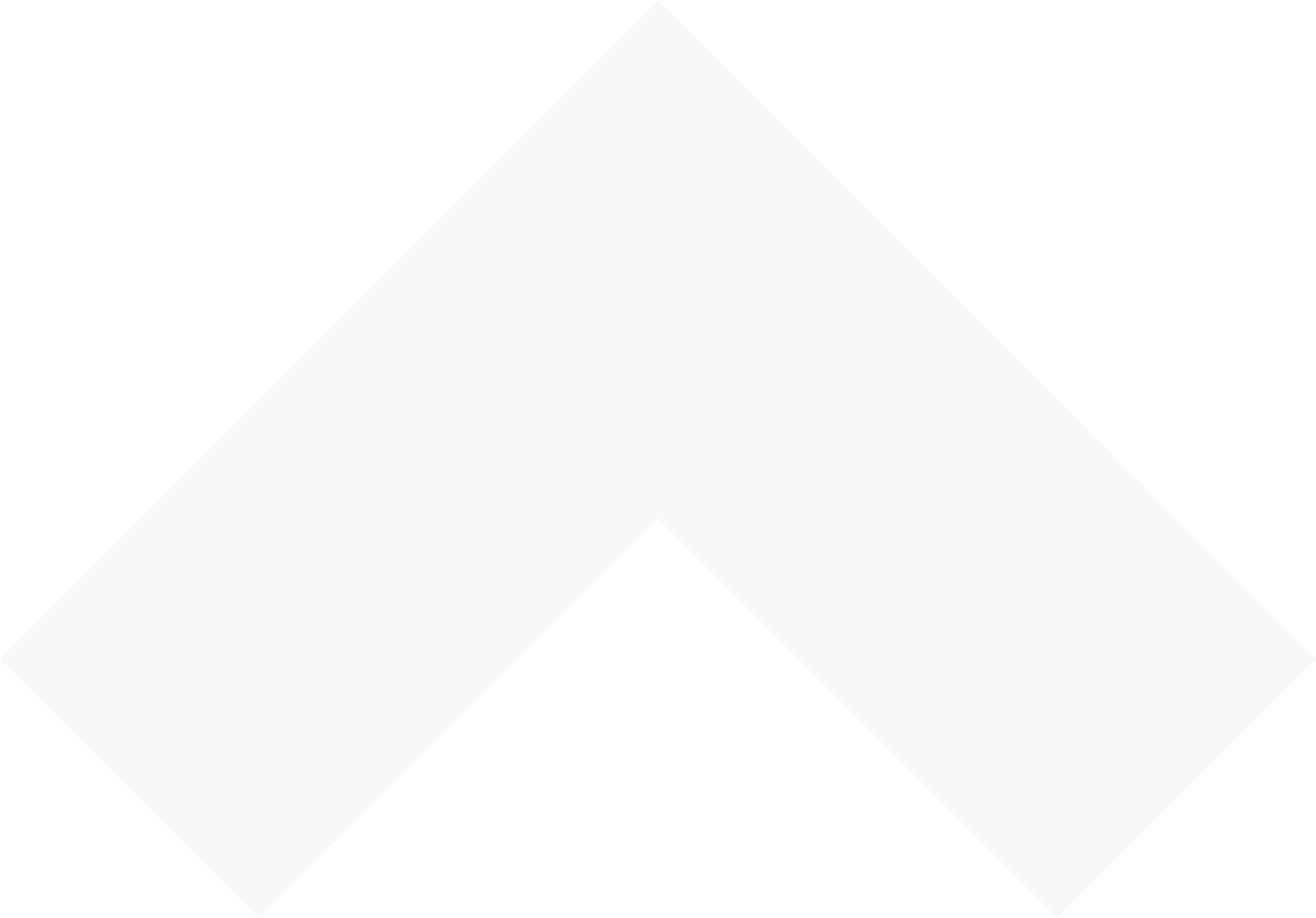 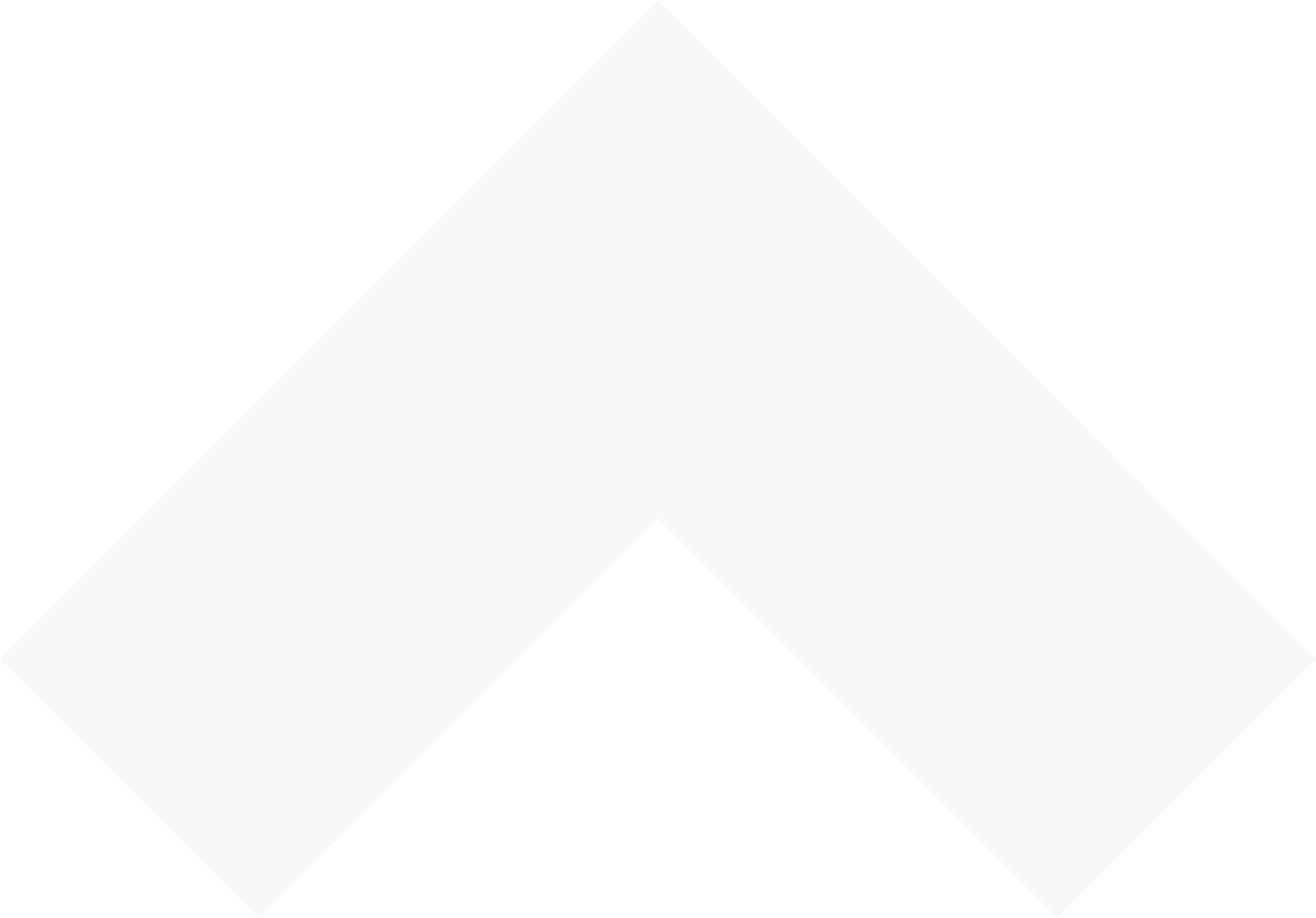 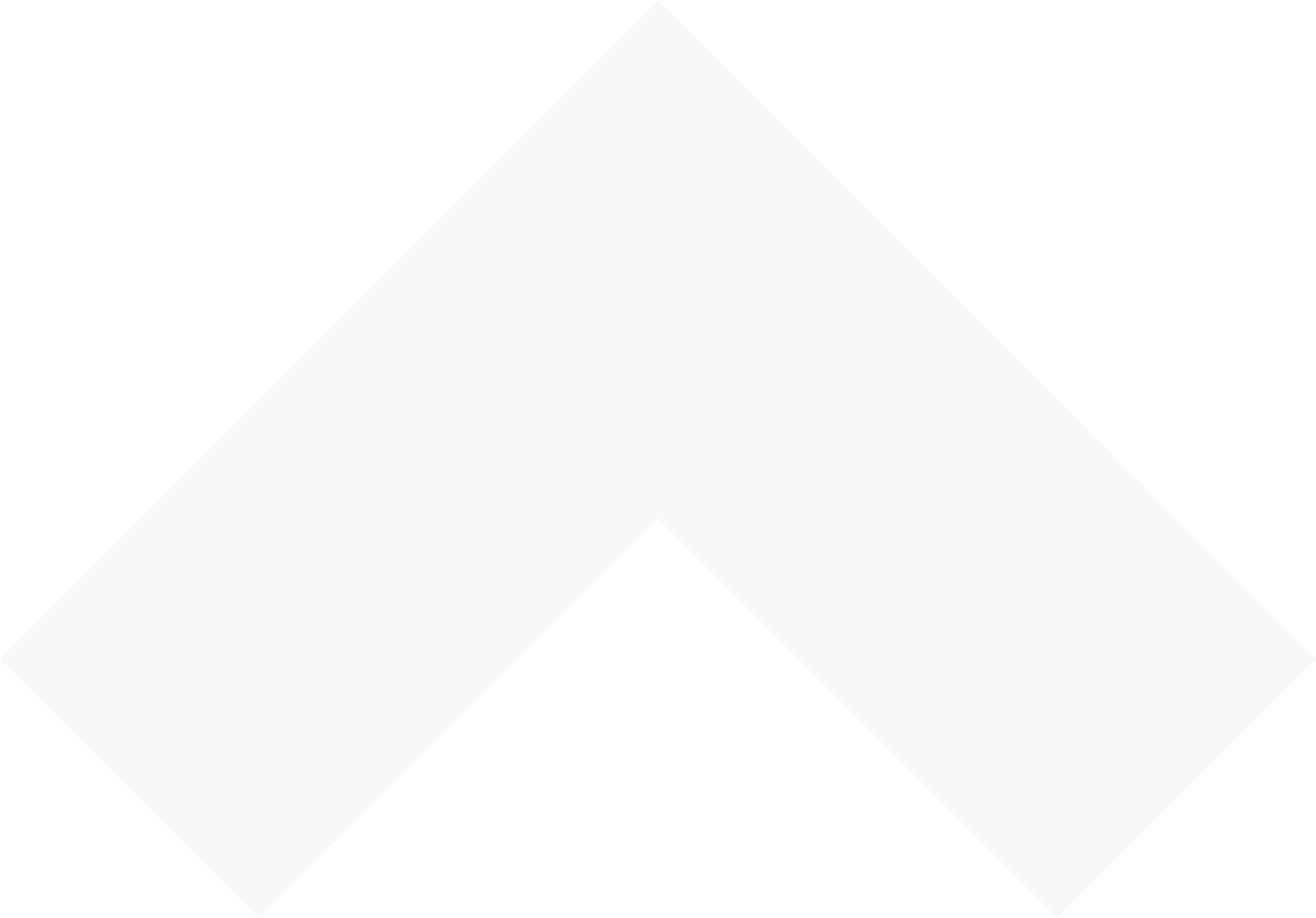 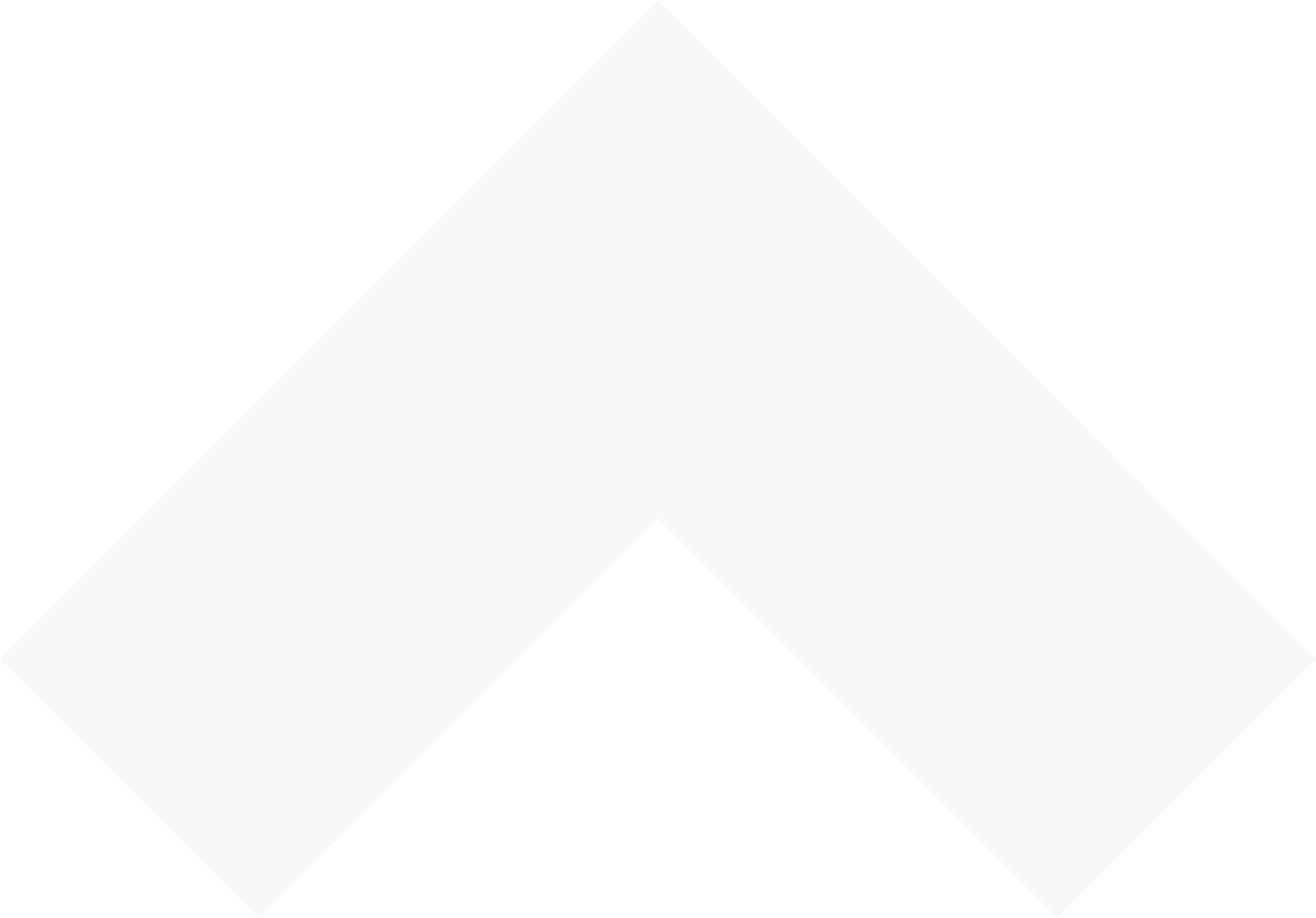 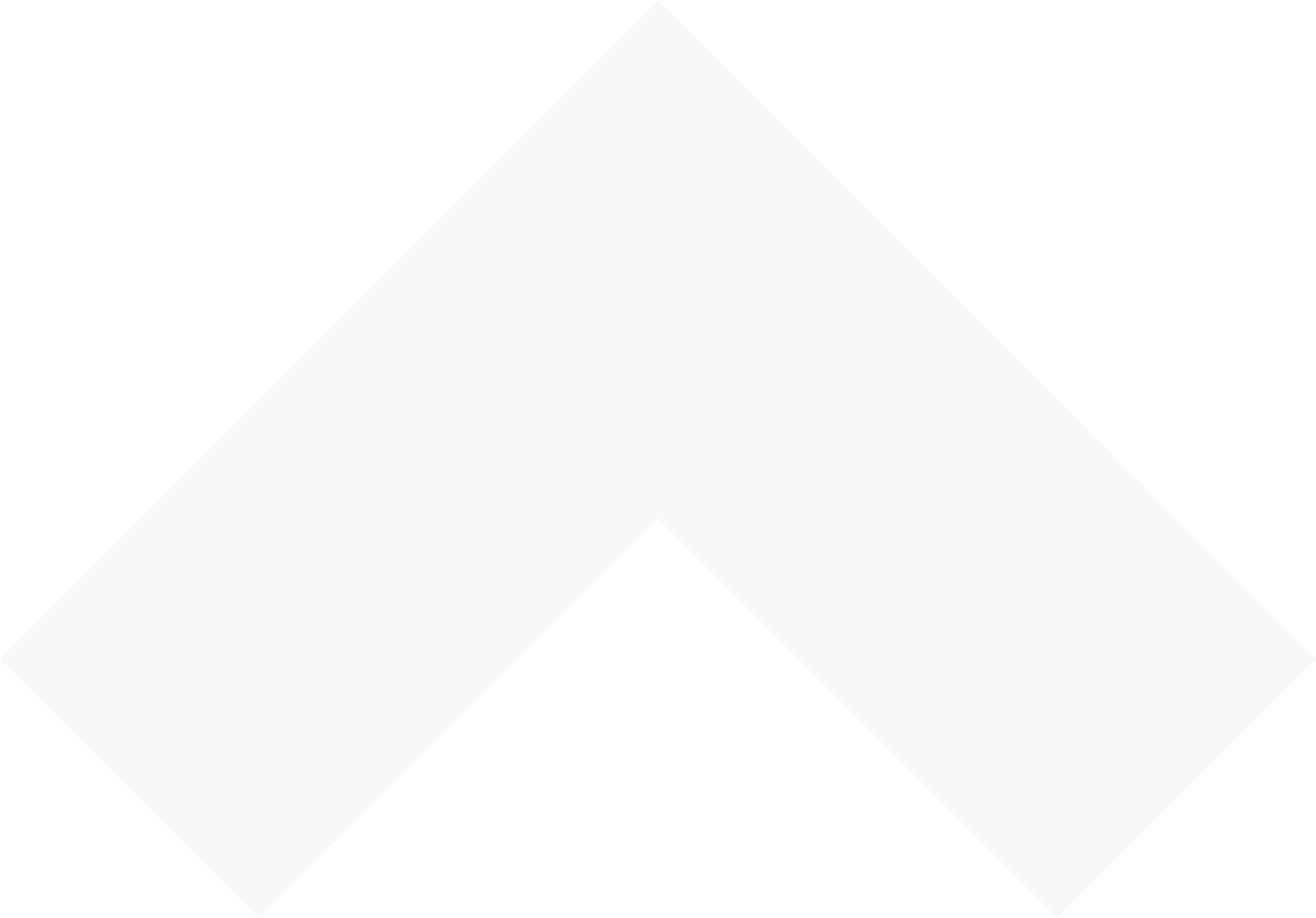 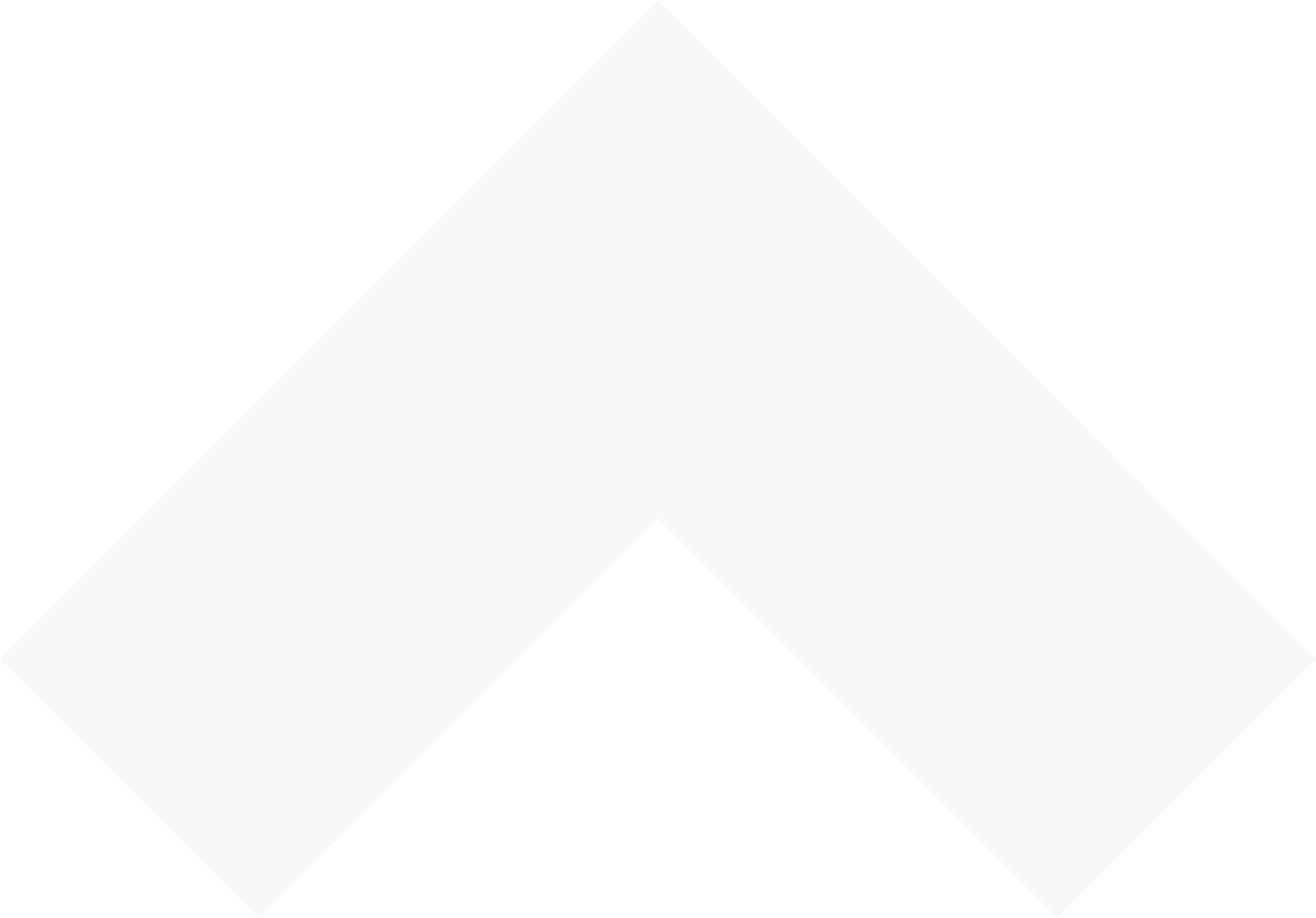 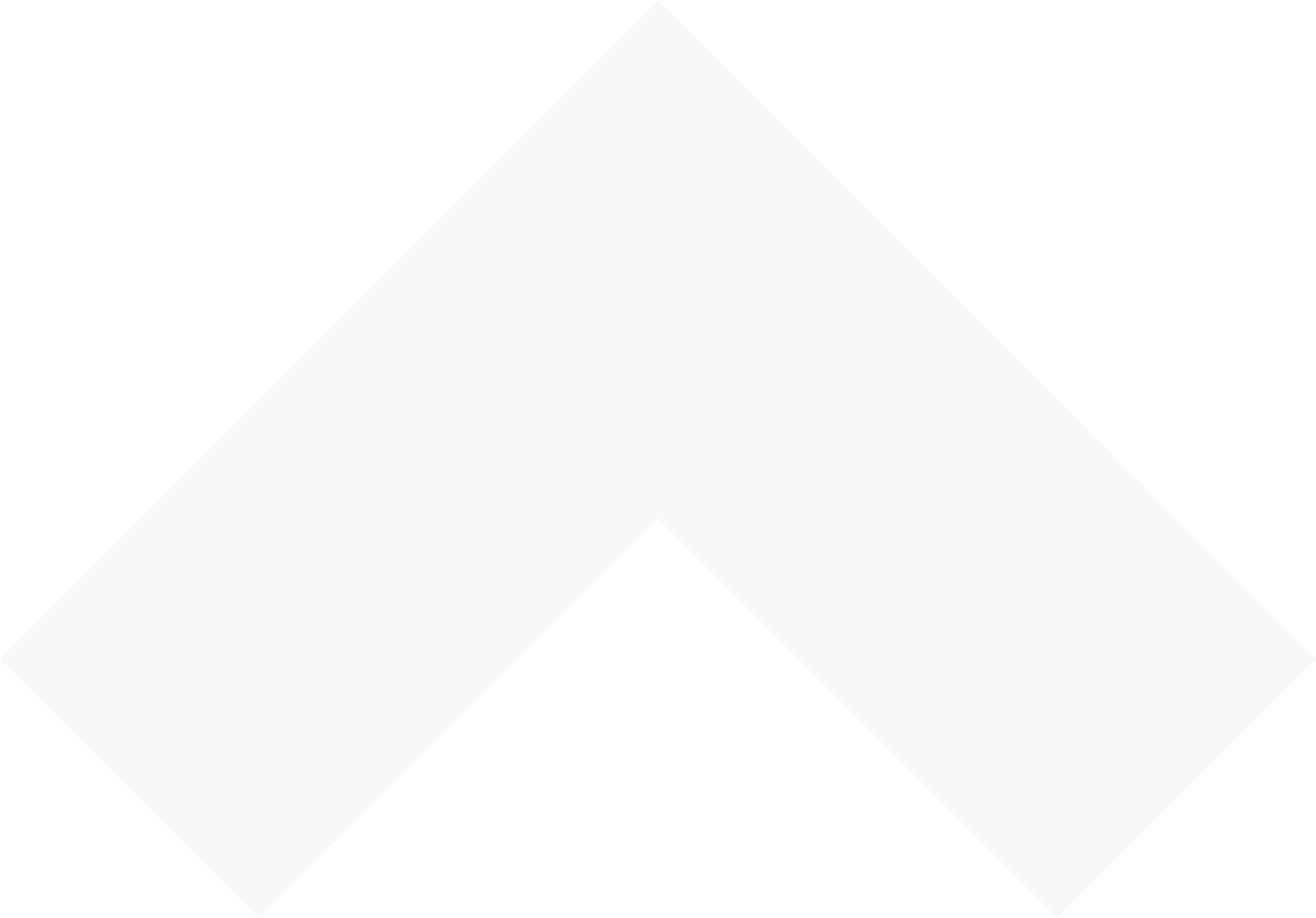 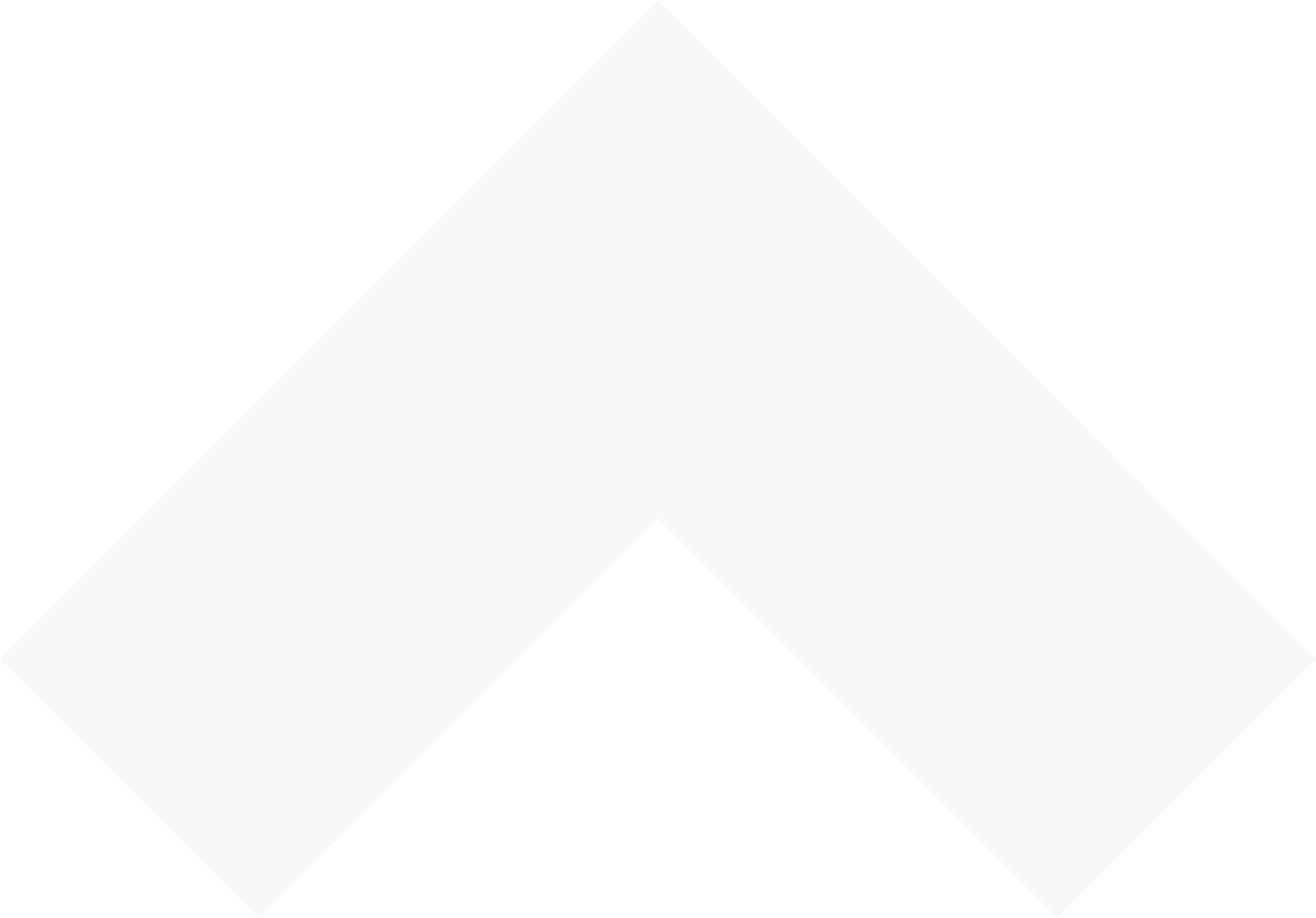 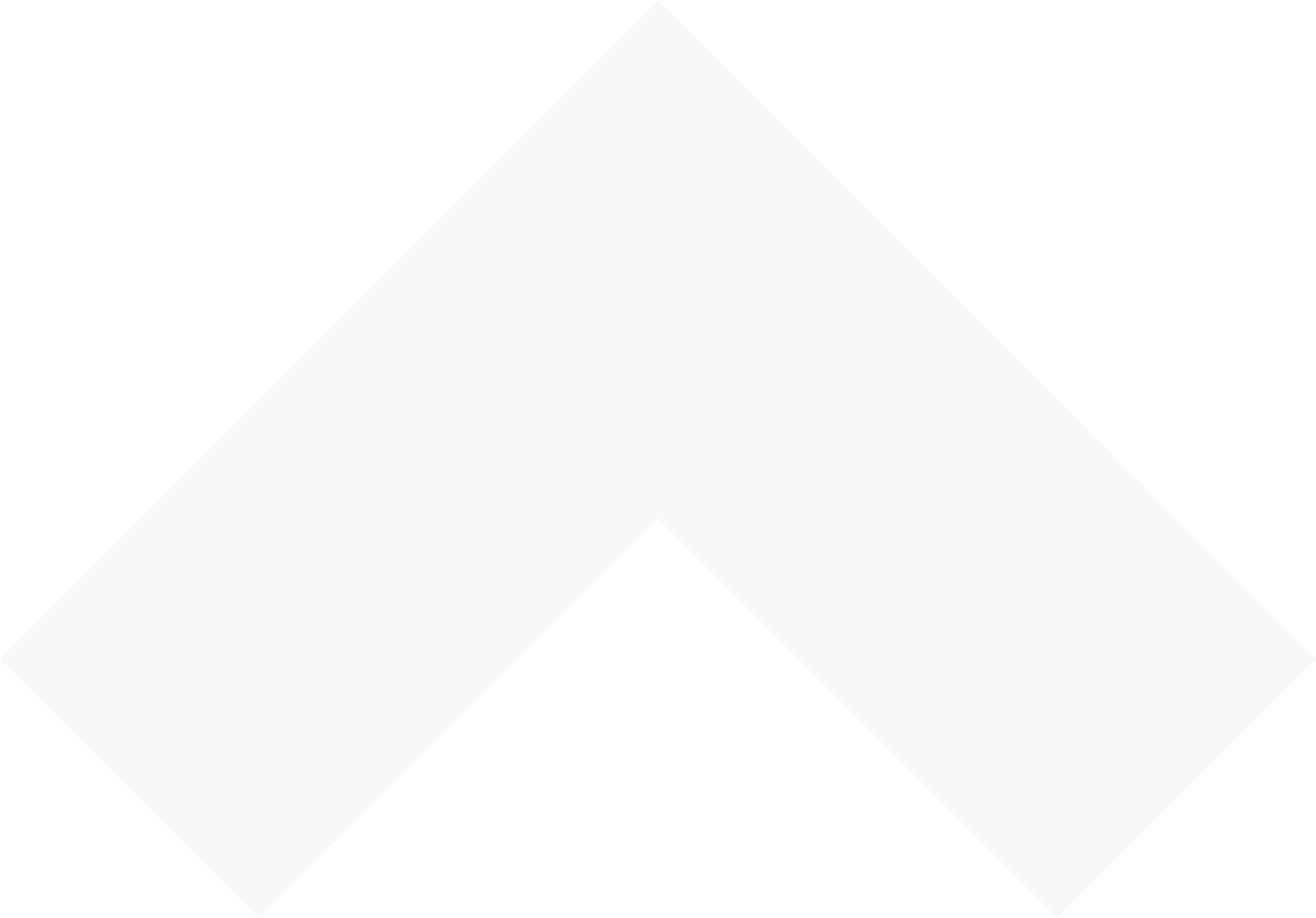 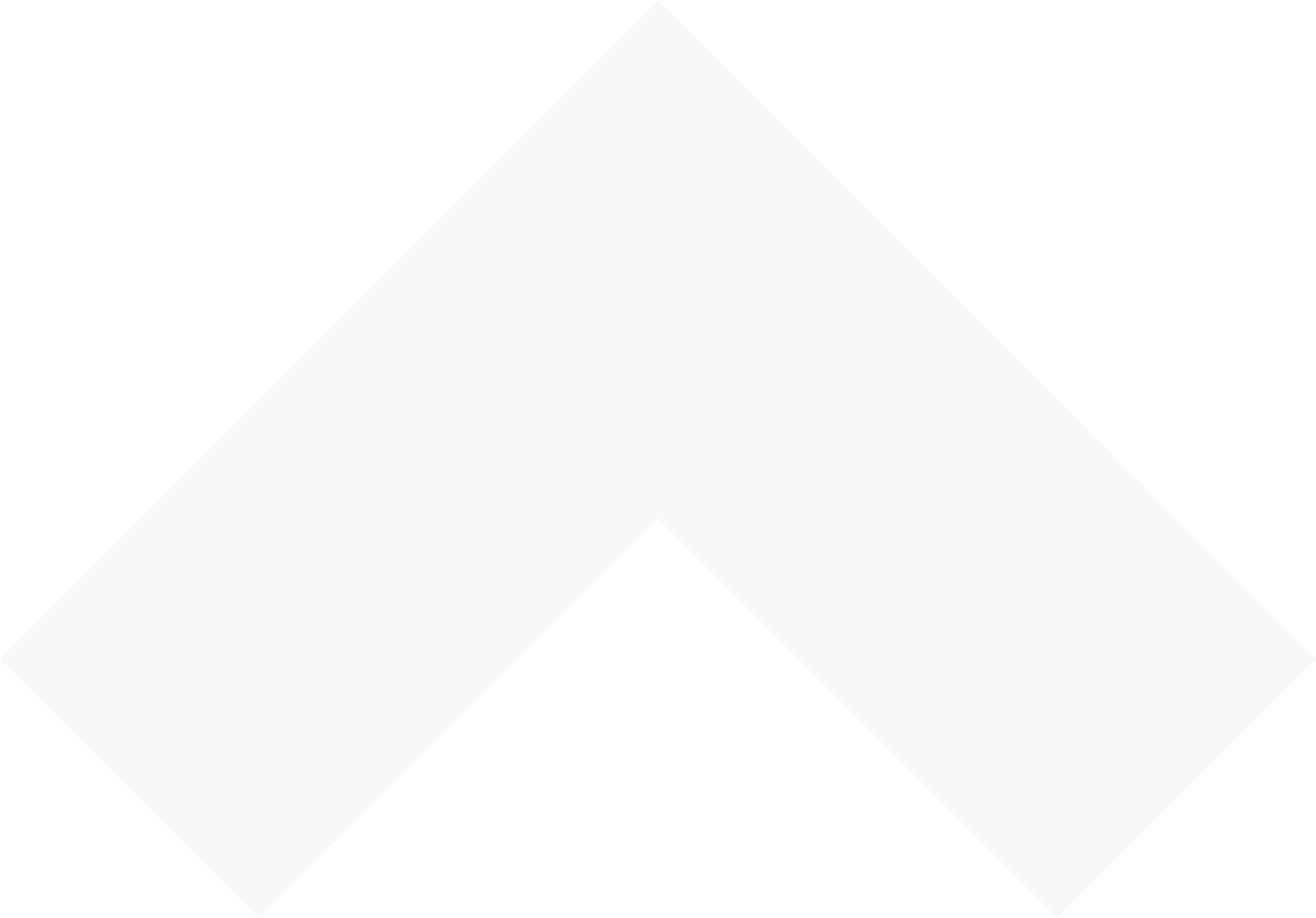 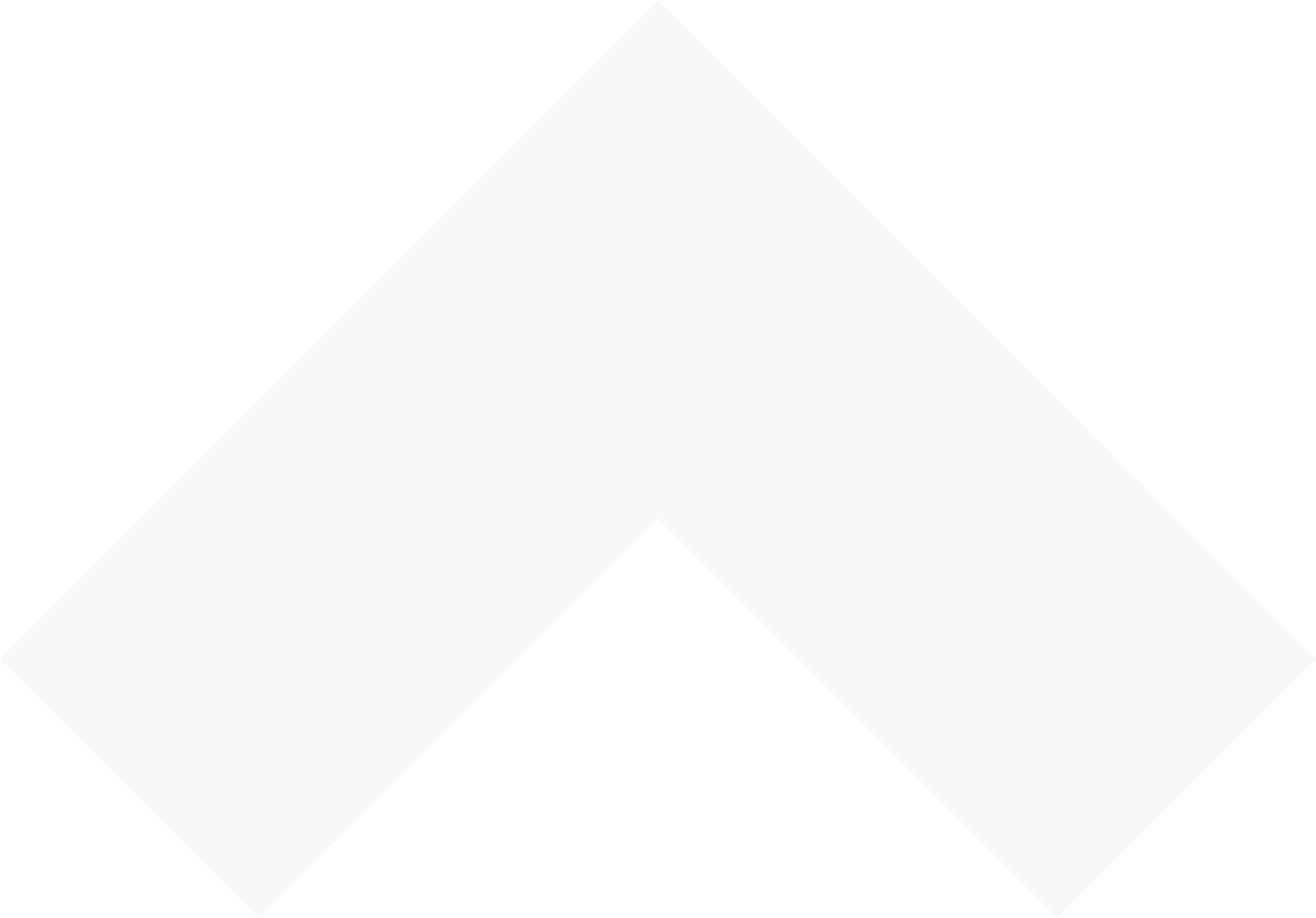 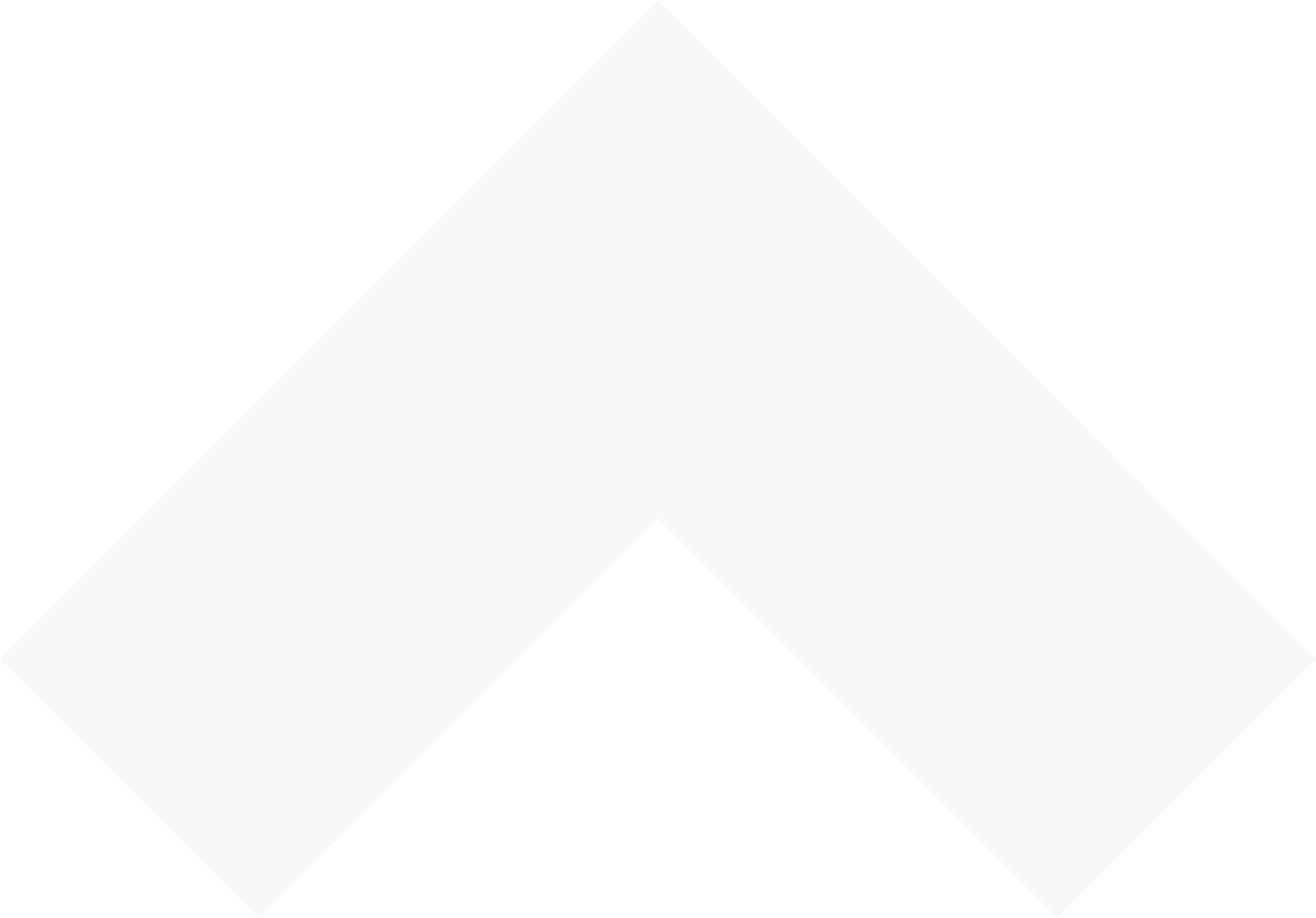 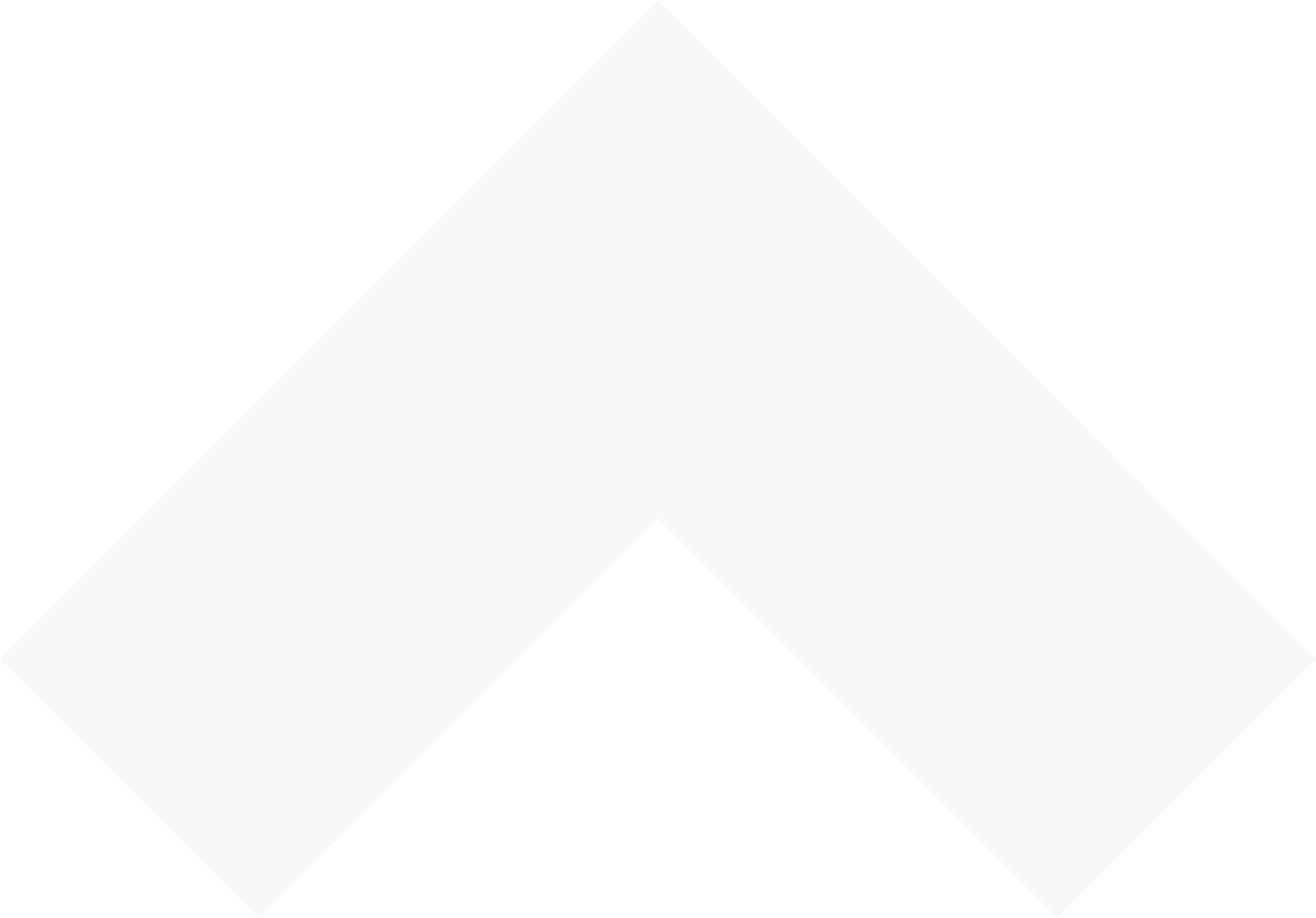 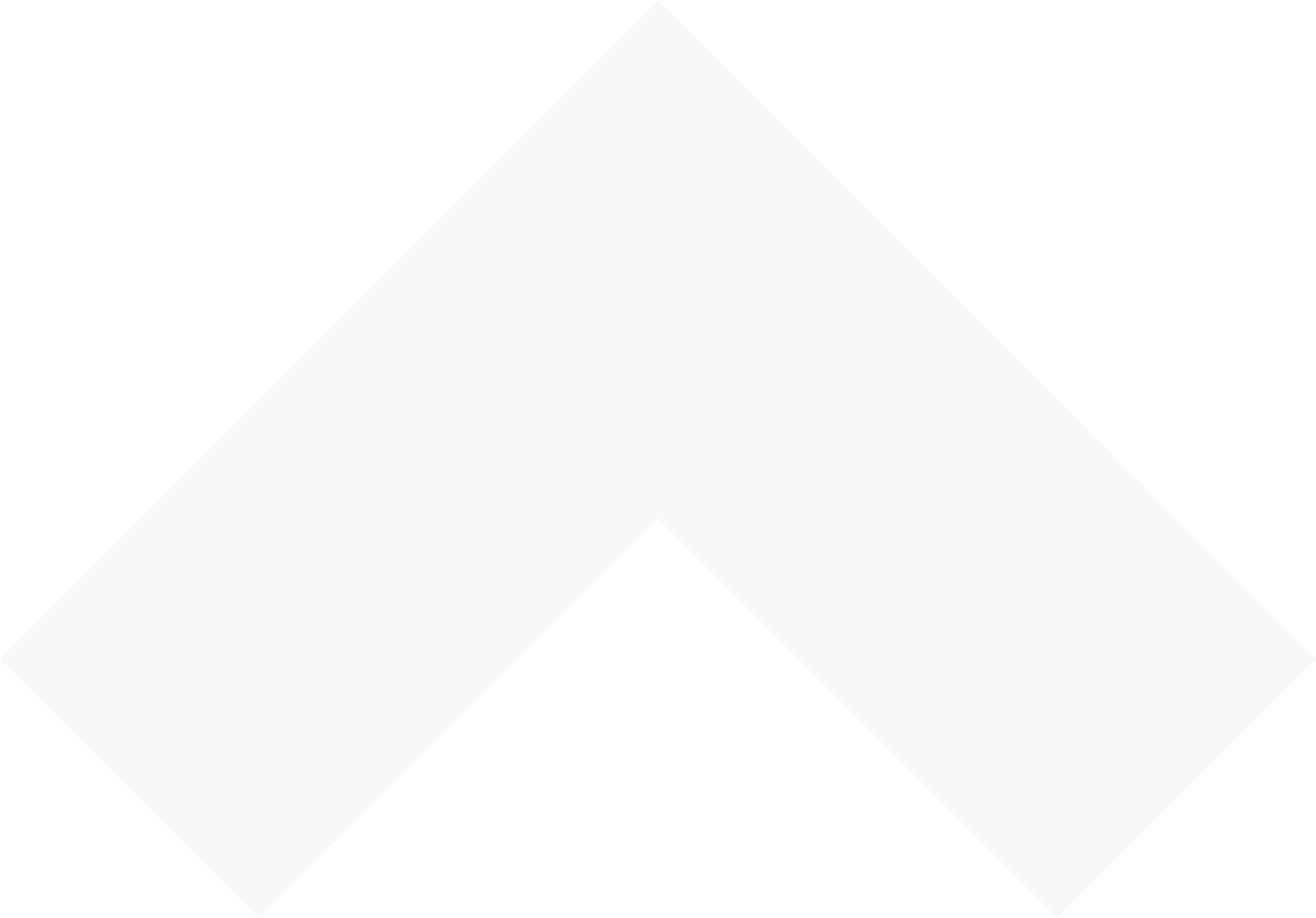 Please hide or delete this slide before presenting.
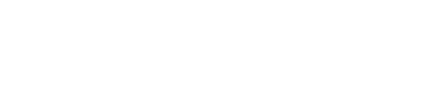 [Speaker Notes: [Any writing in brackets signifies context for speaker]

Any writing outside of brackets are sample speaker notes]
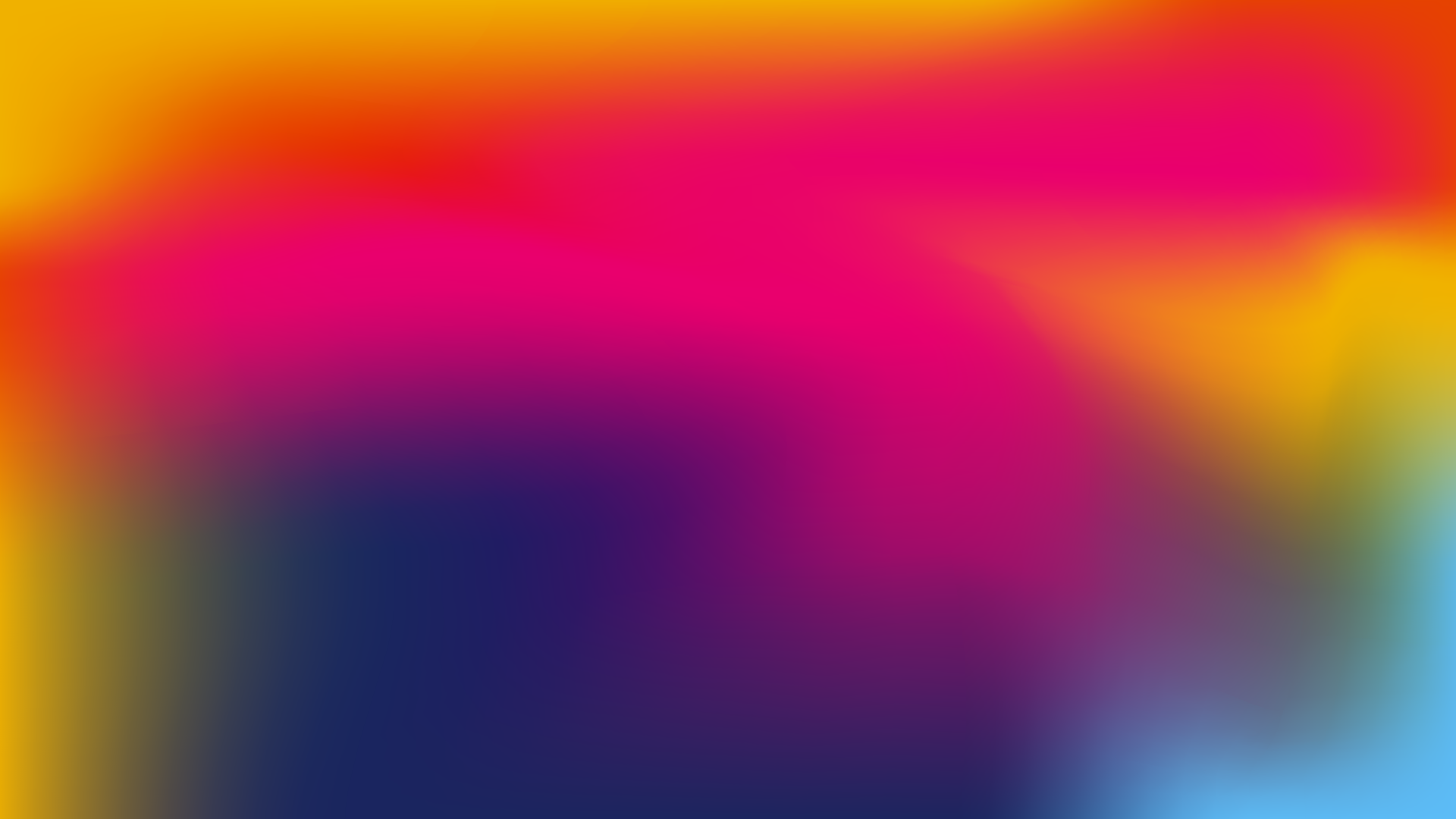 The Future of Events
[Speaker Notes: [Summarize PCMA and introduce Freeman’s research/session]

I just got back from PCMA where I heard from Freeman – the leaders in event strategy. They’ve conducted comprehensive surveys of event professionals and attendees. And they shared that…]
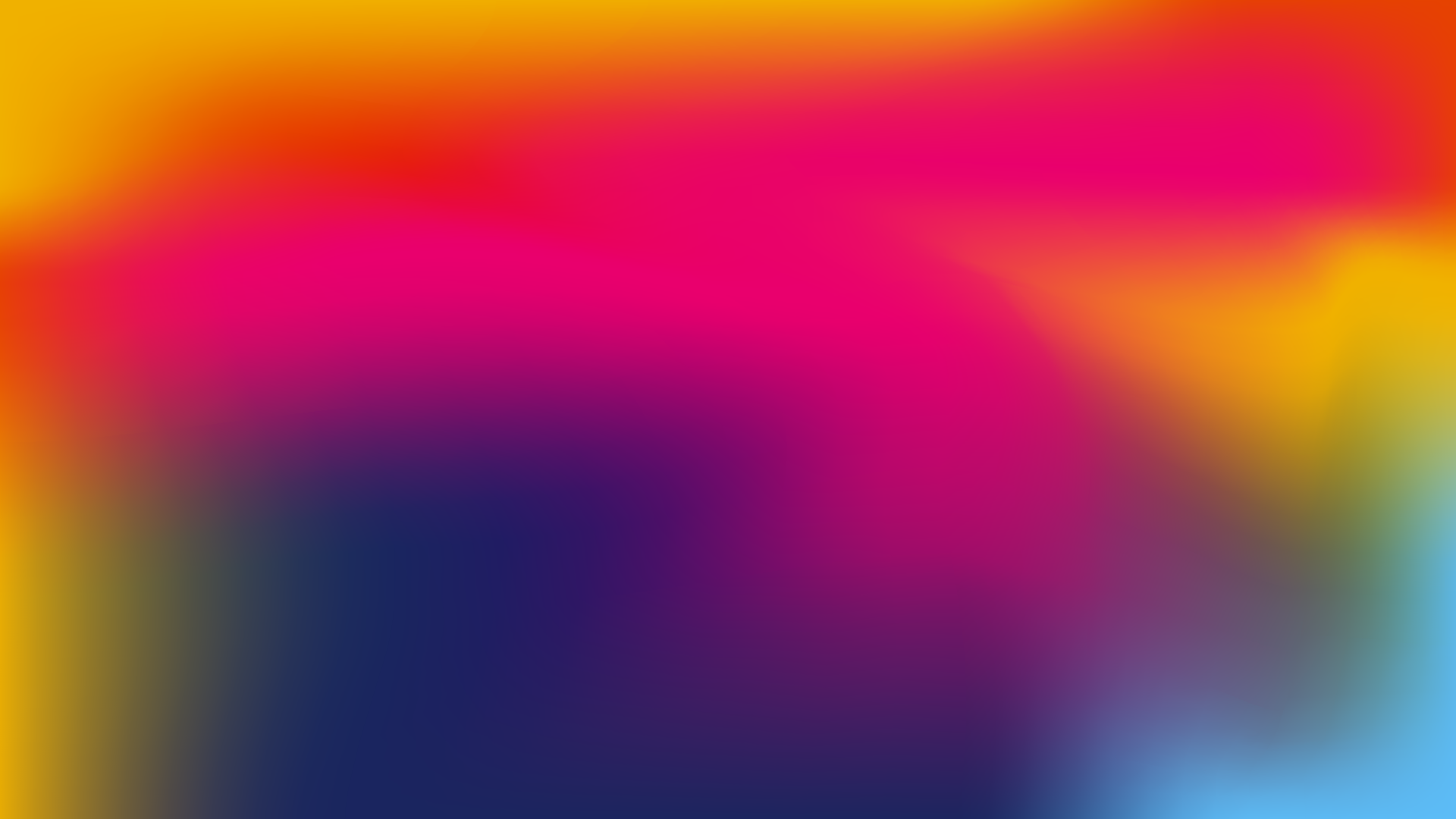 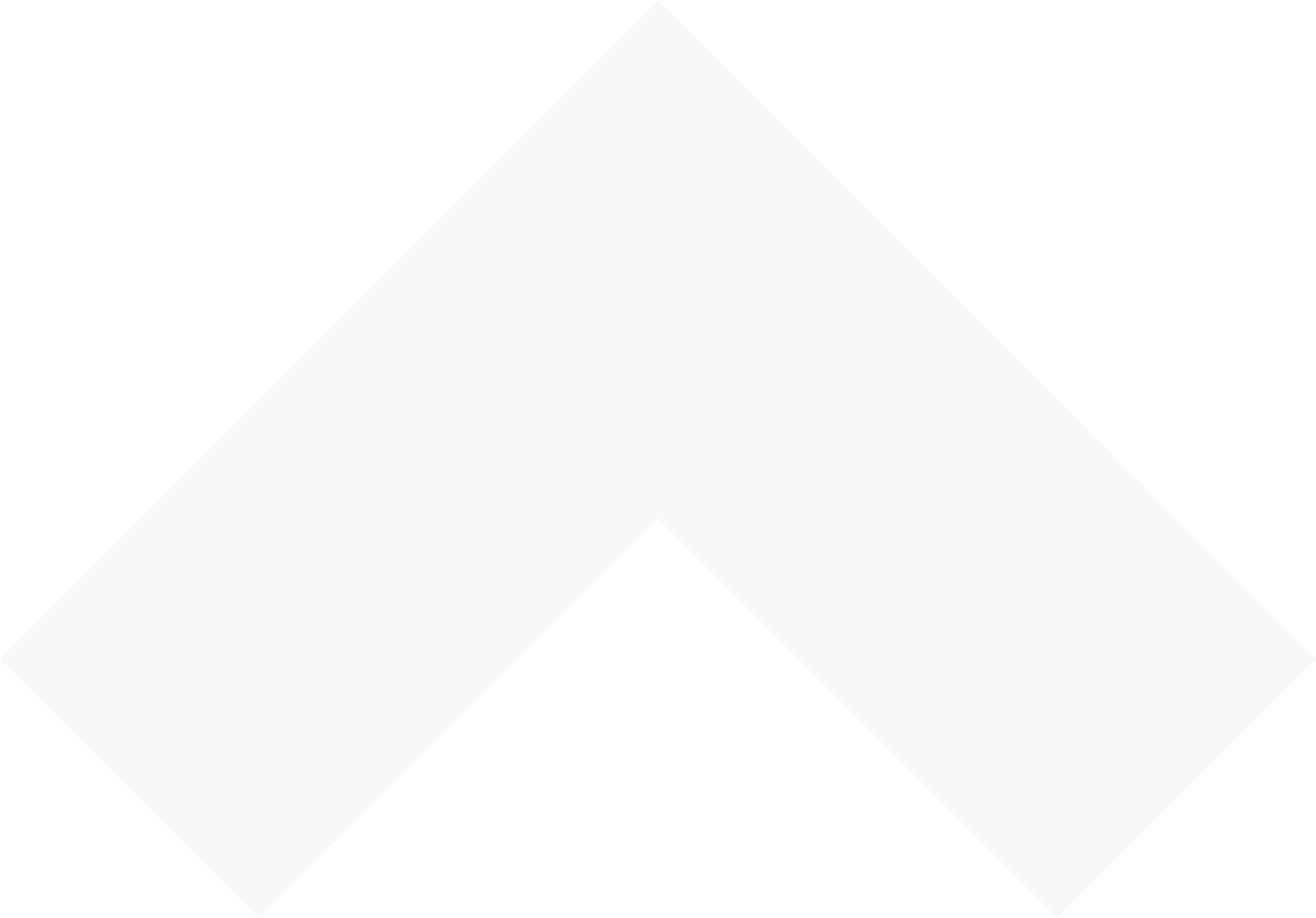 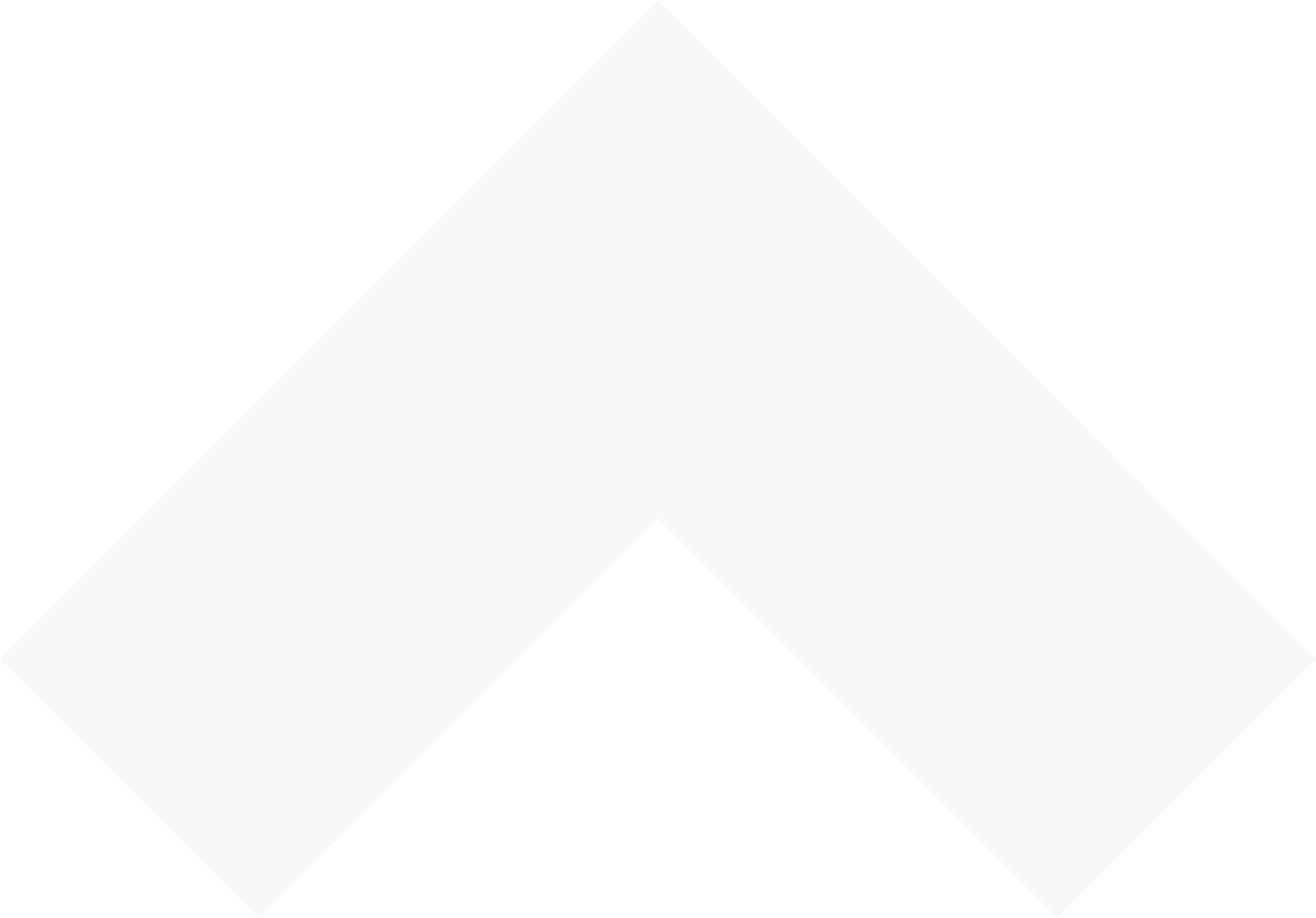 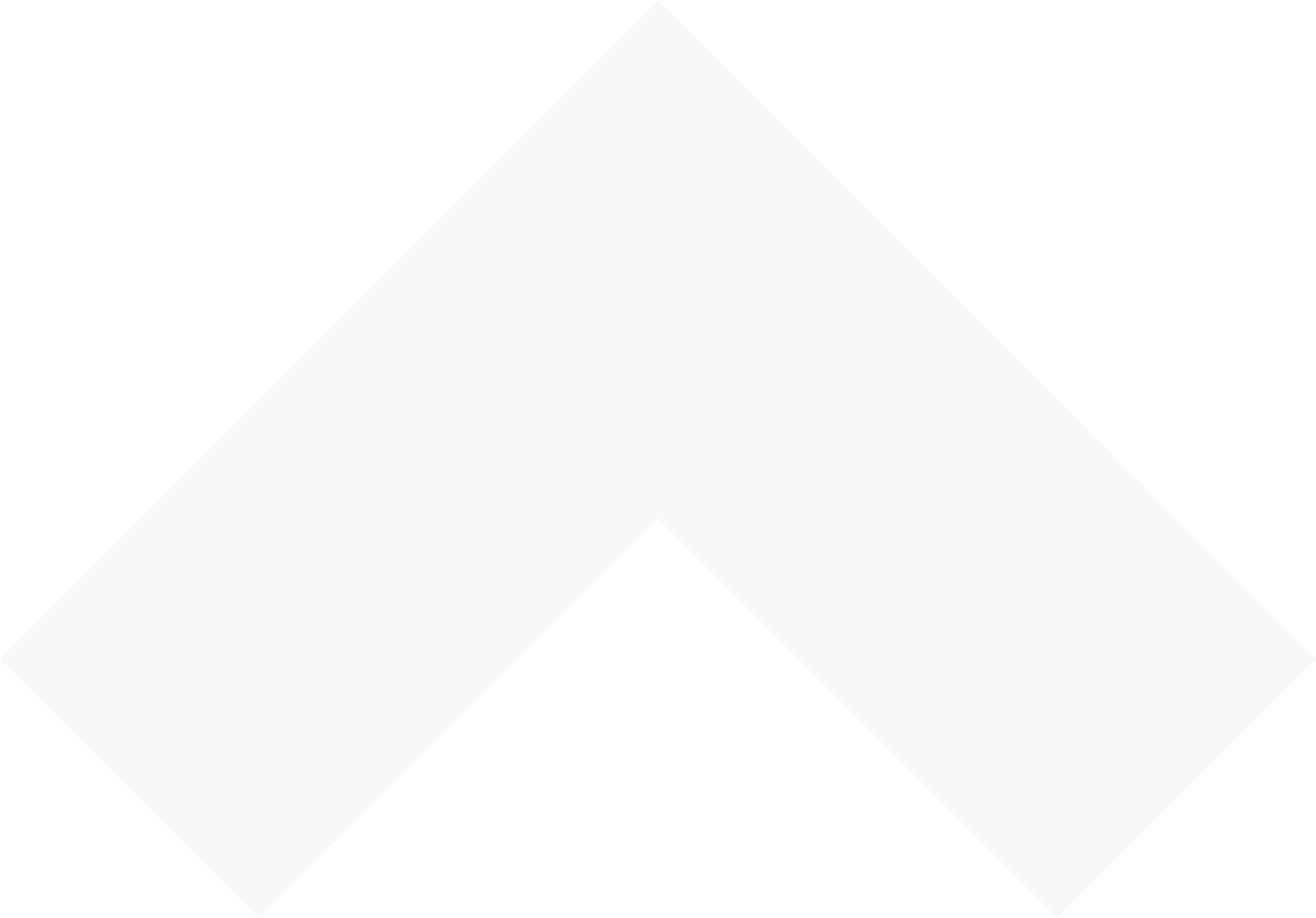 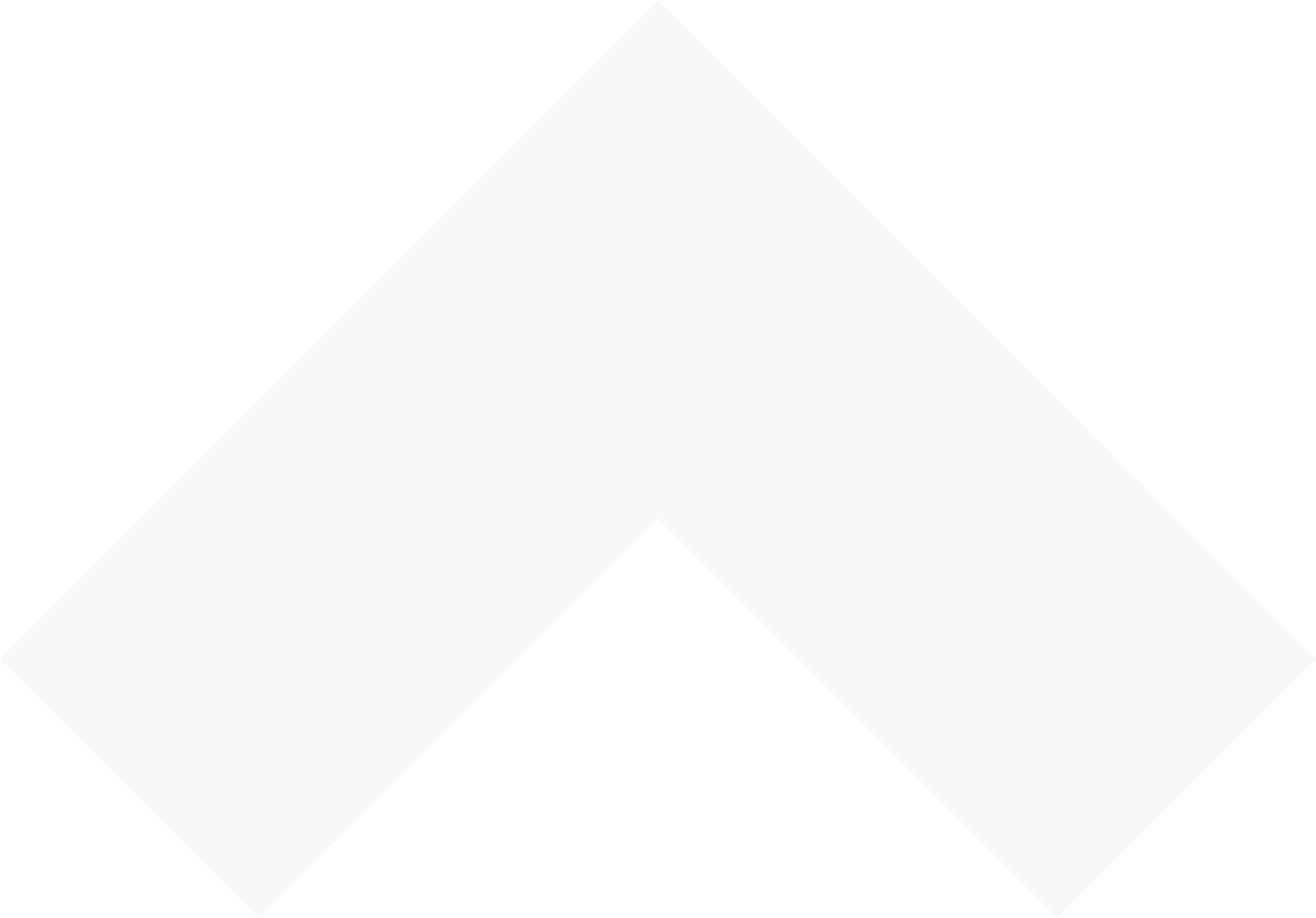 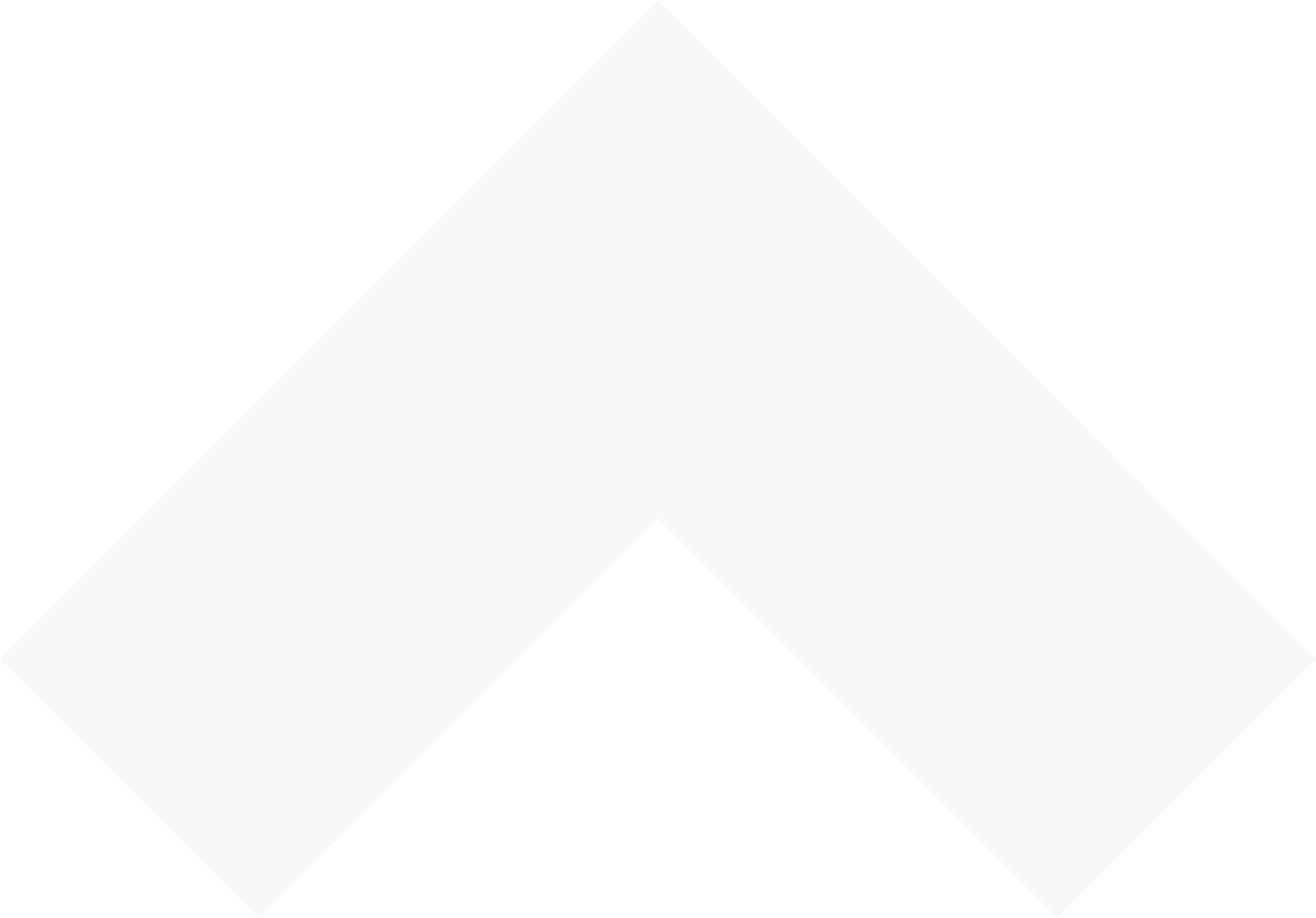 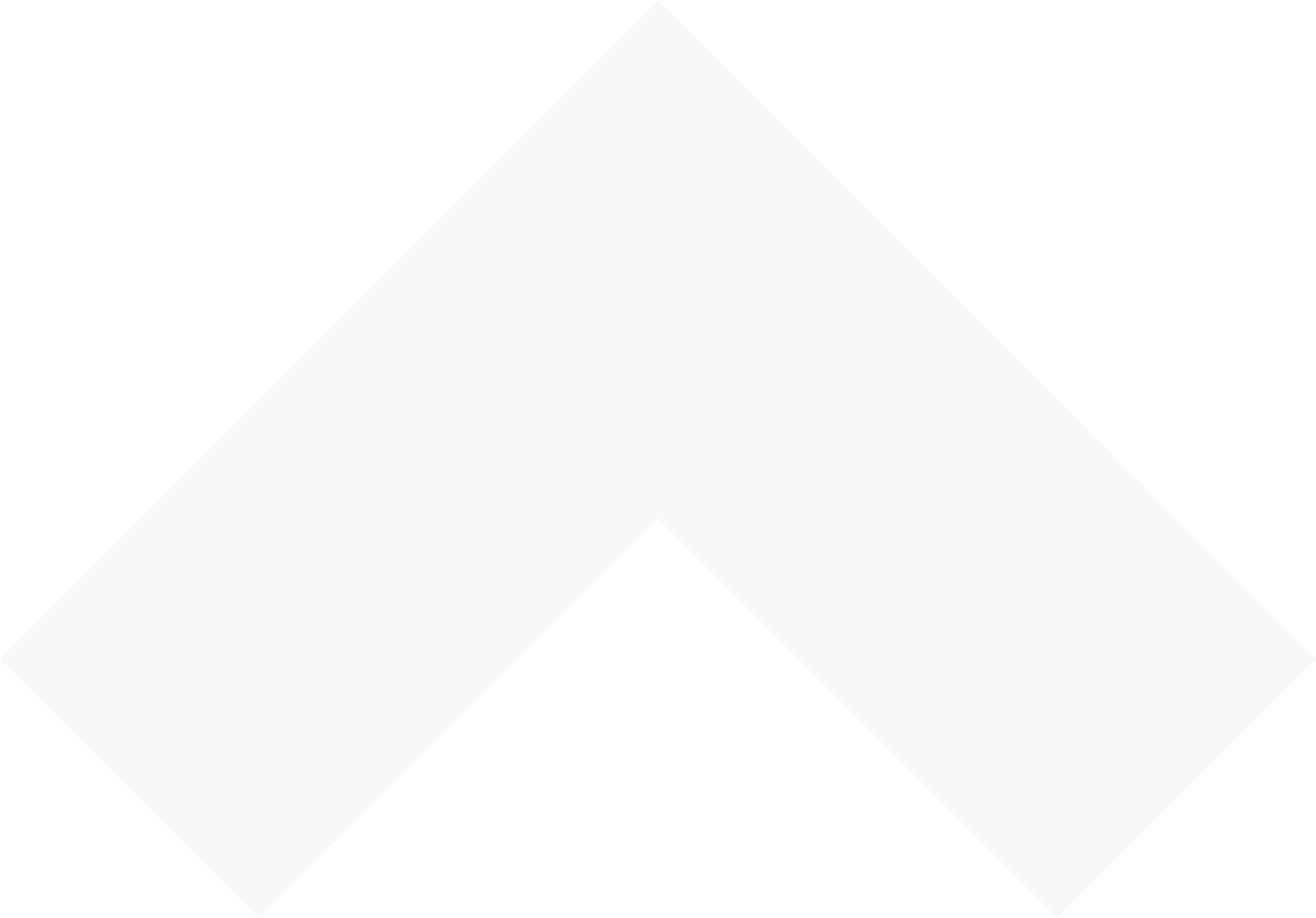 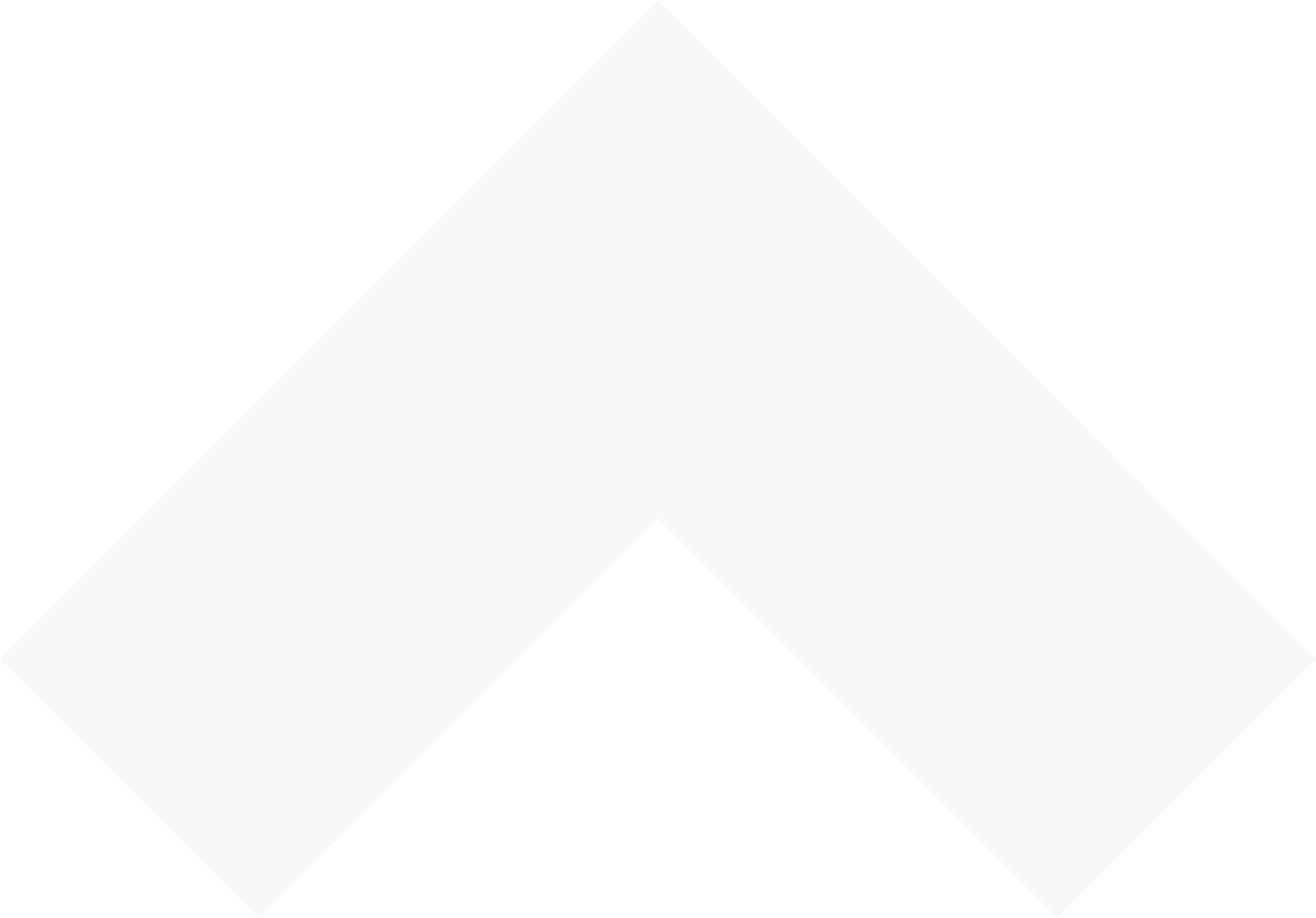 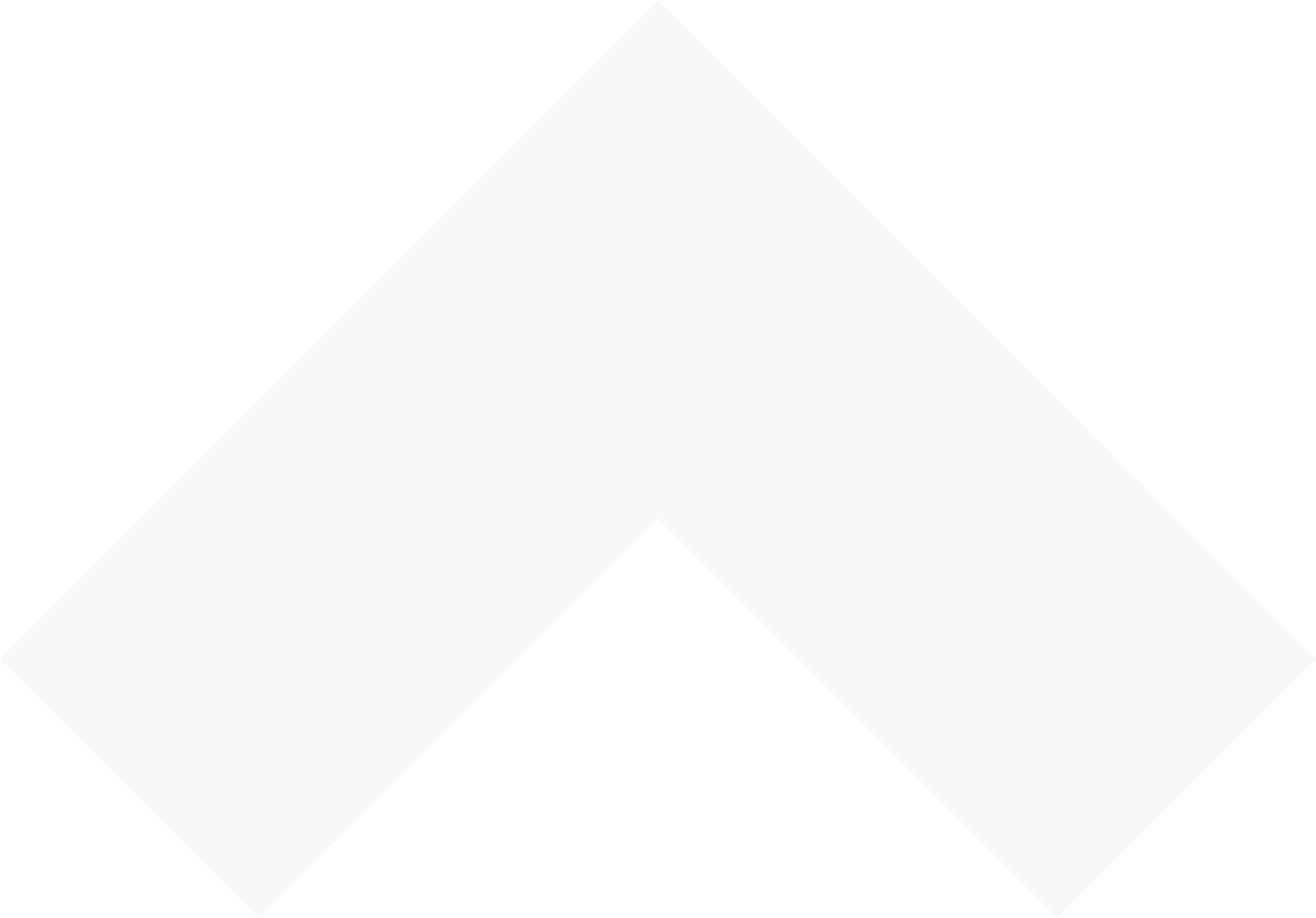 2030 Workforce Composition
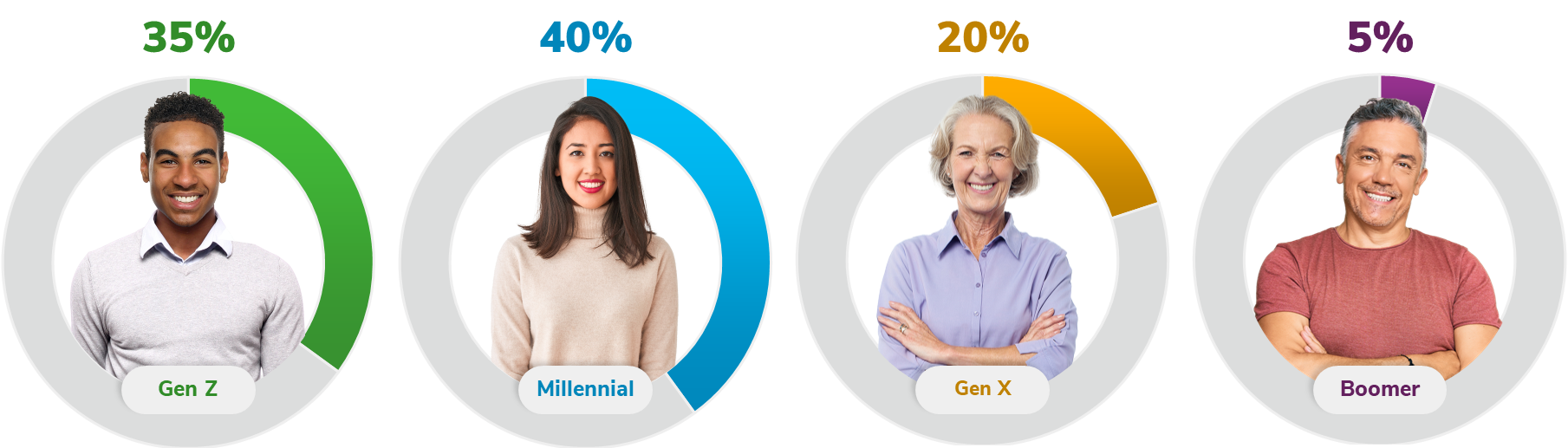 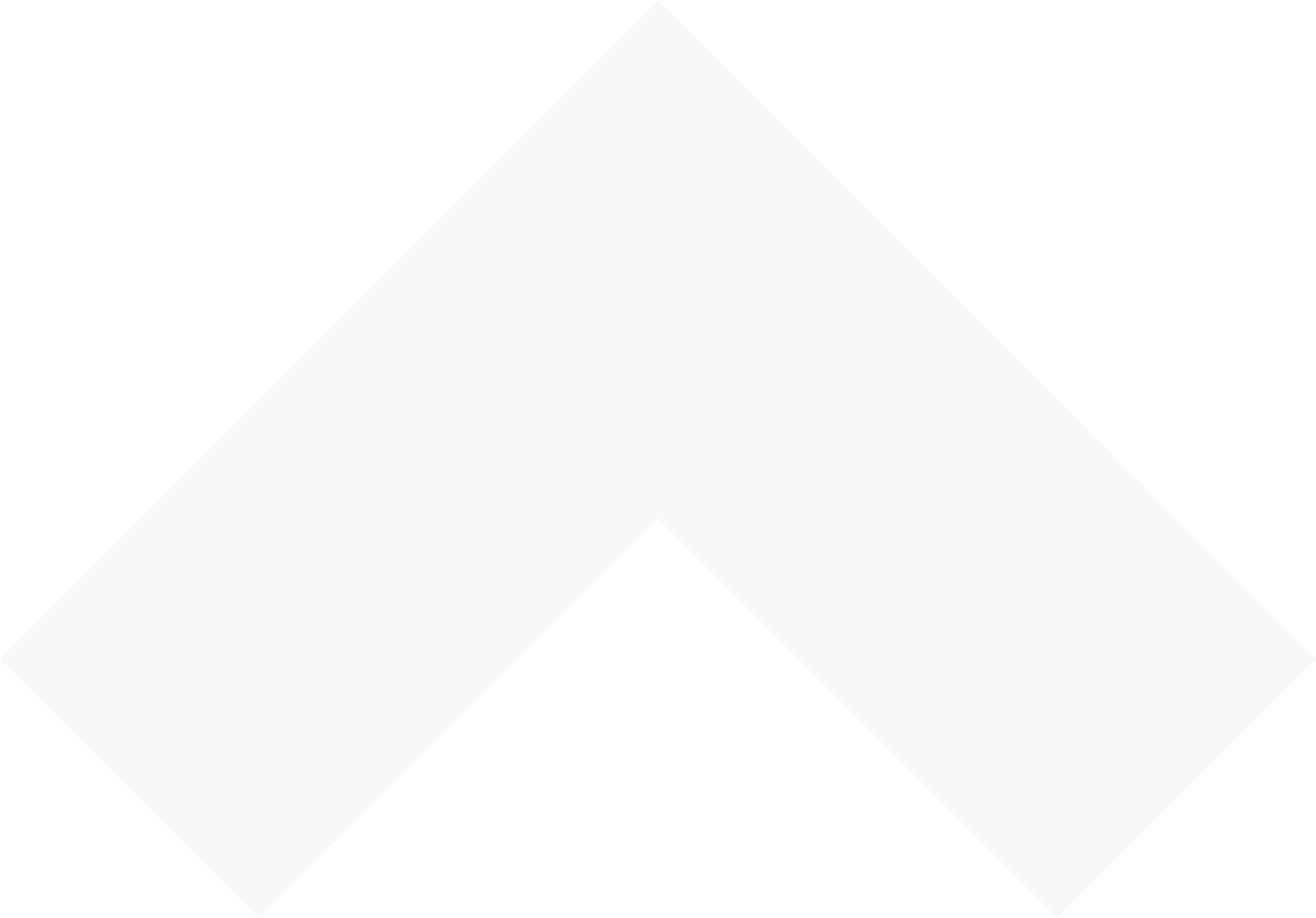 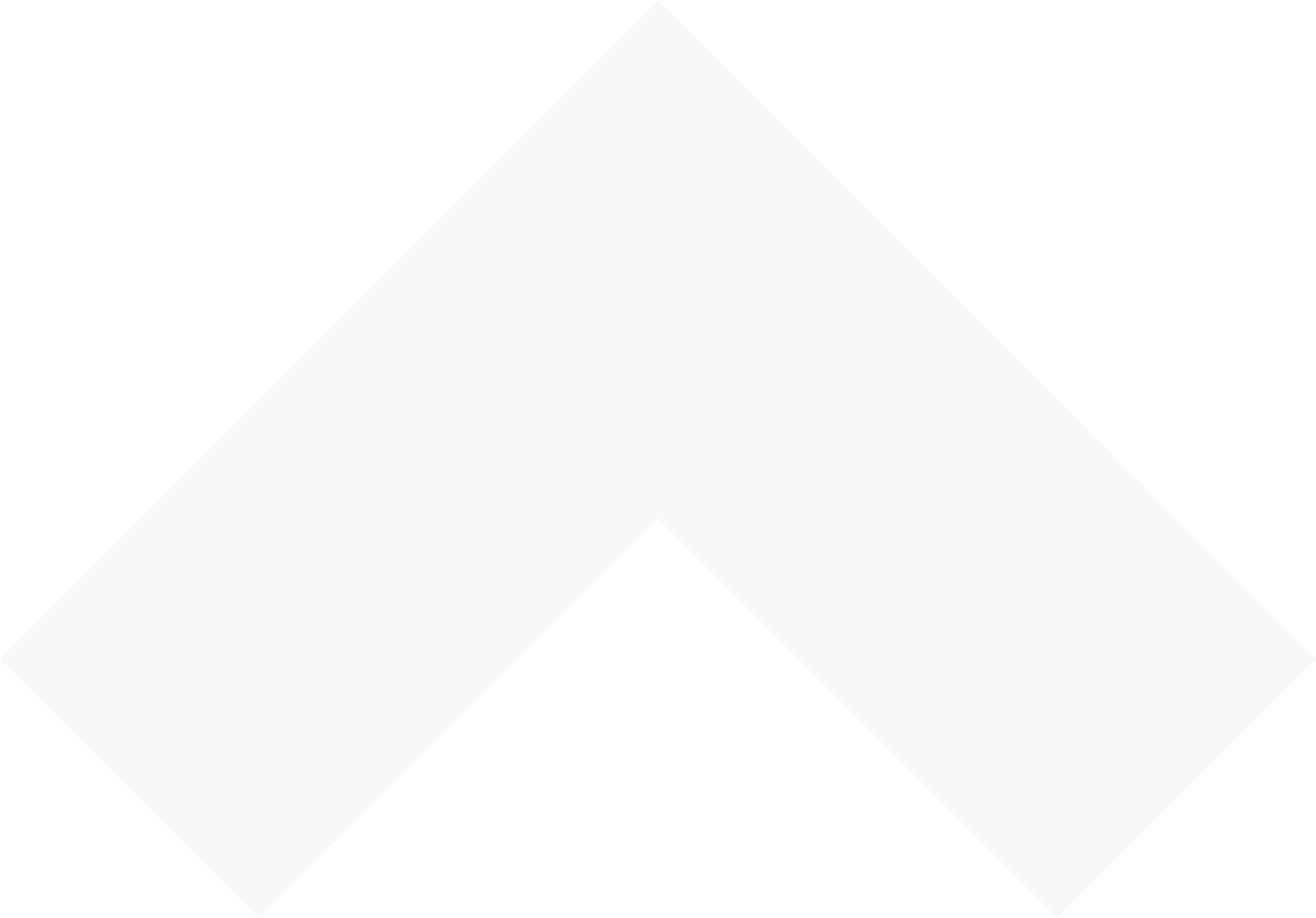 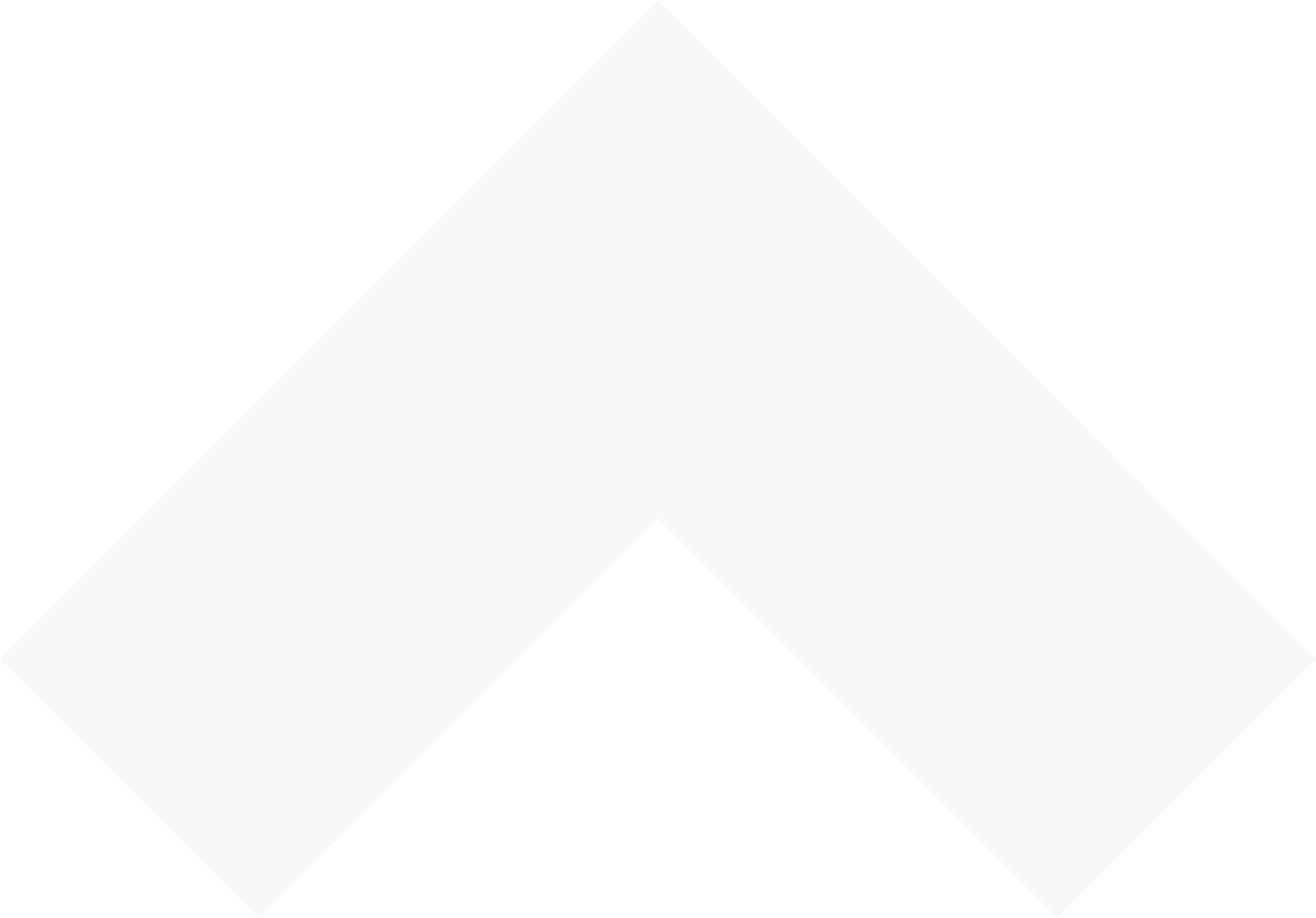 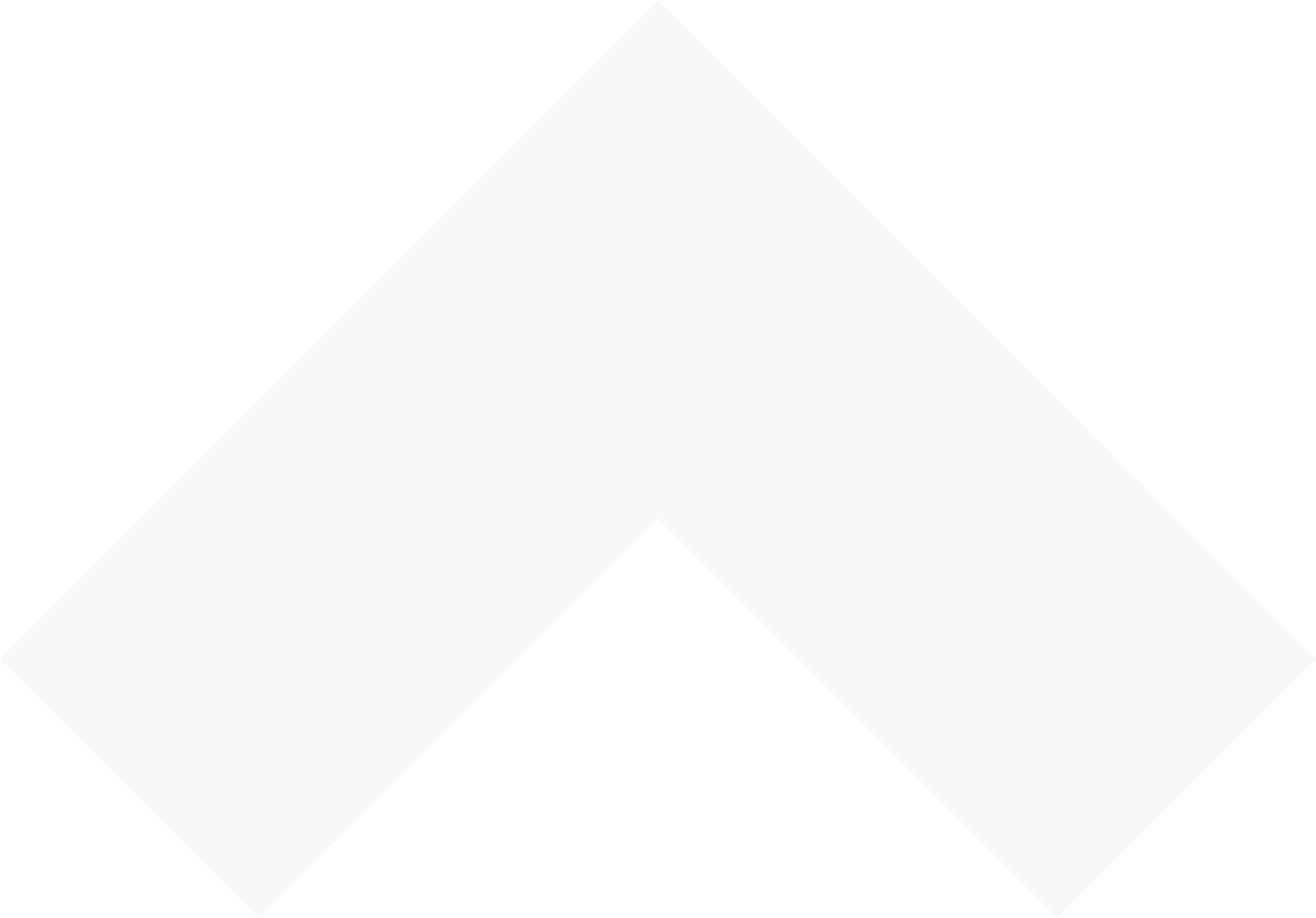 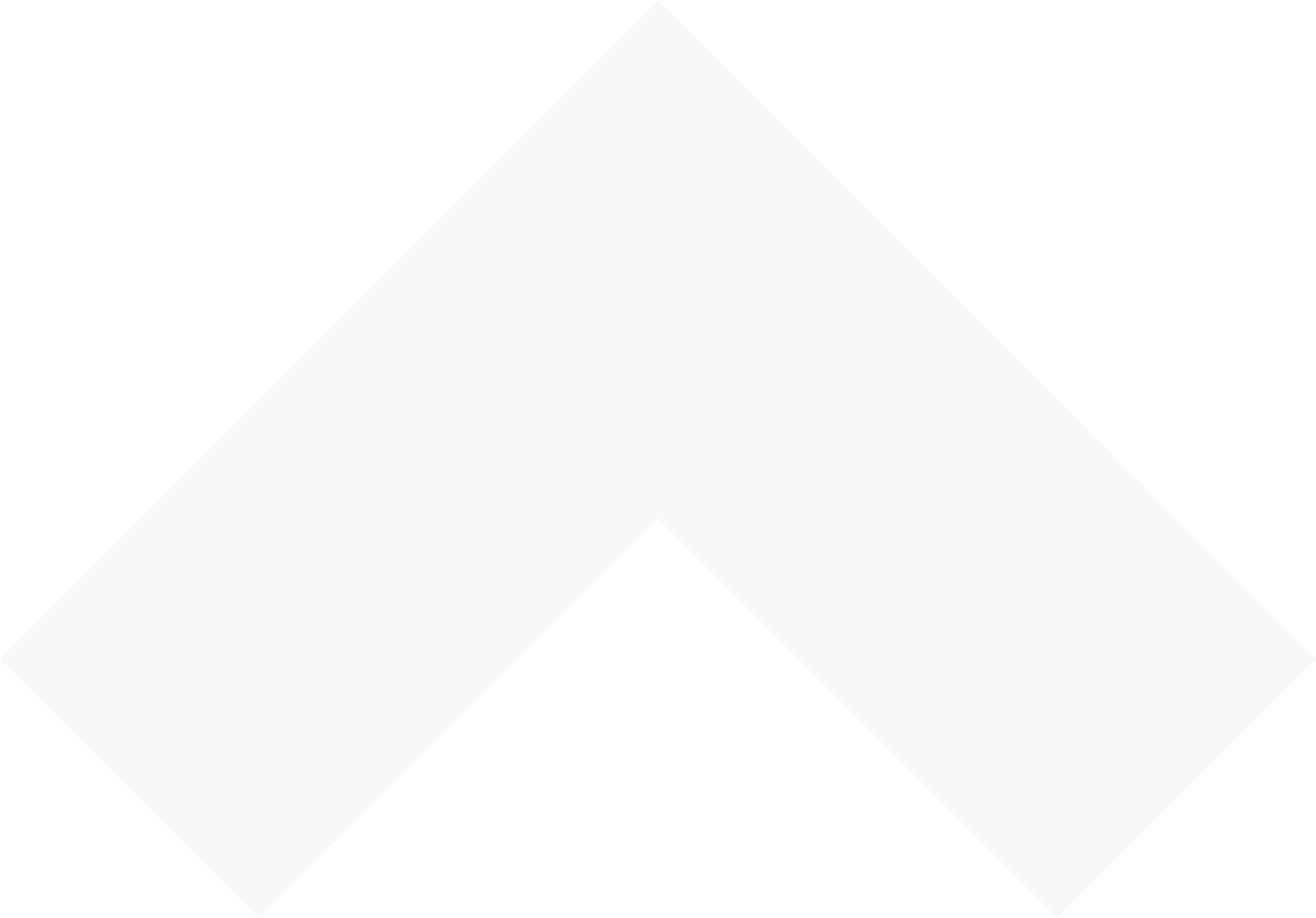 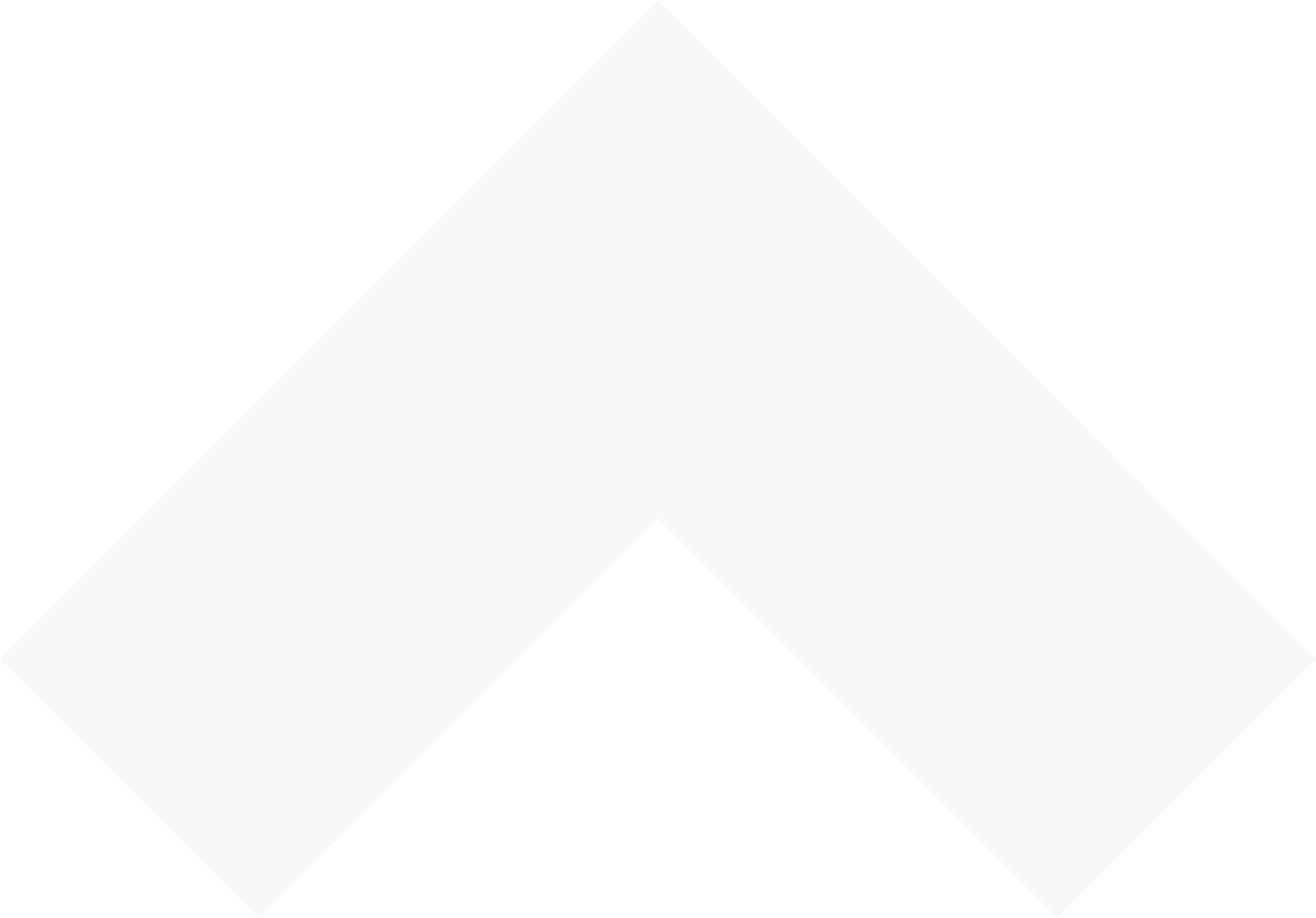 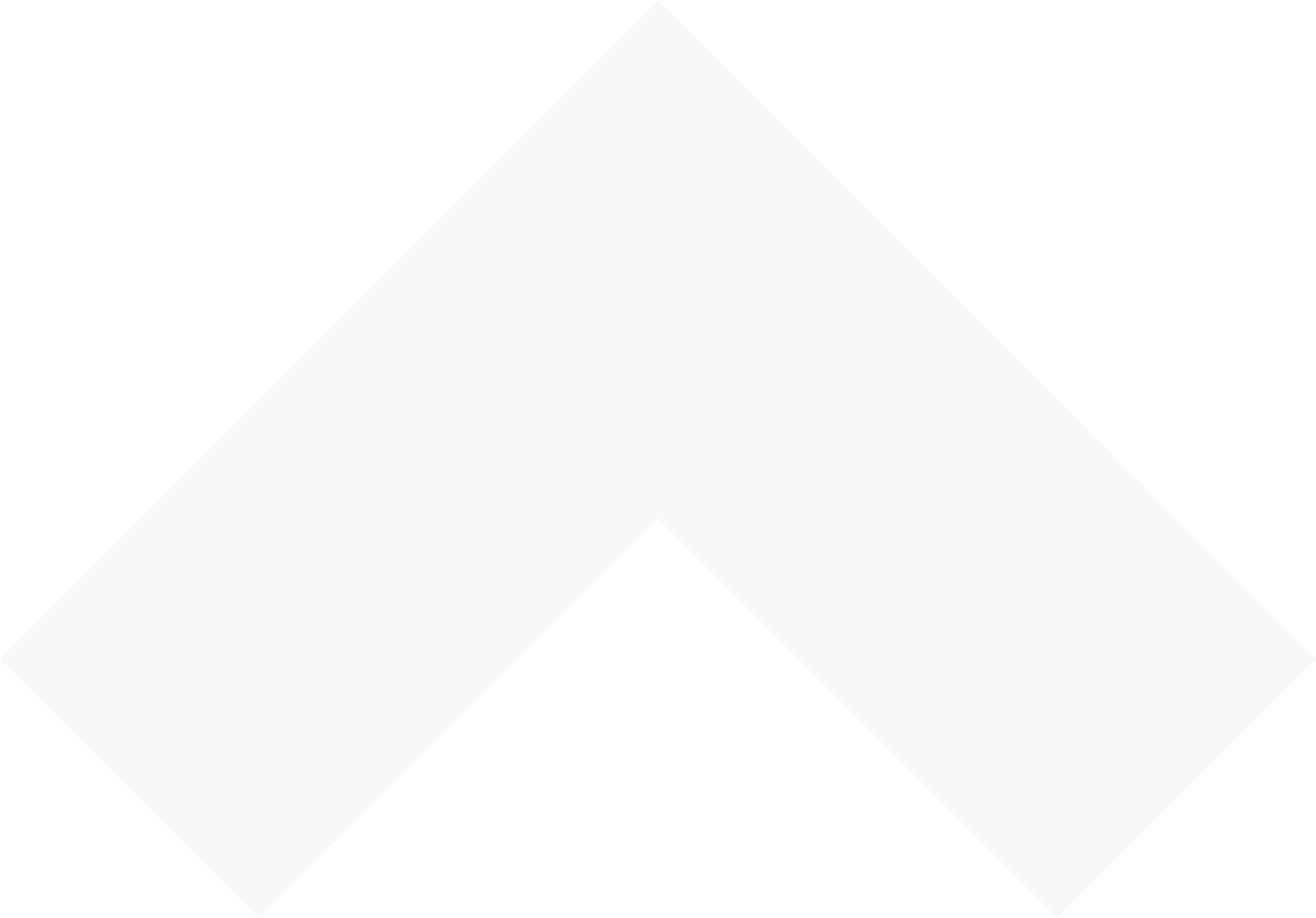 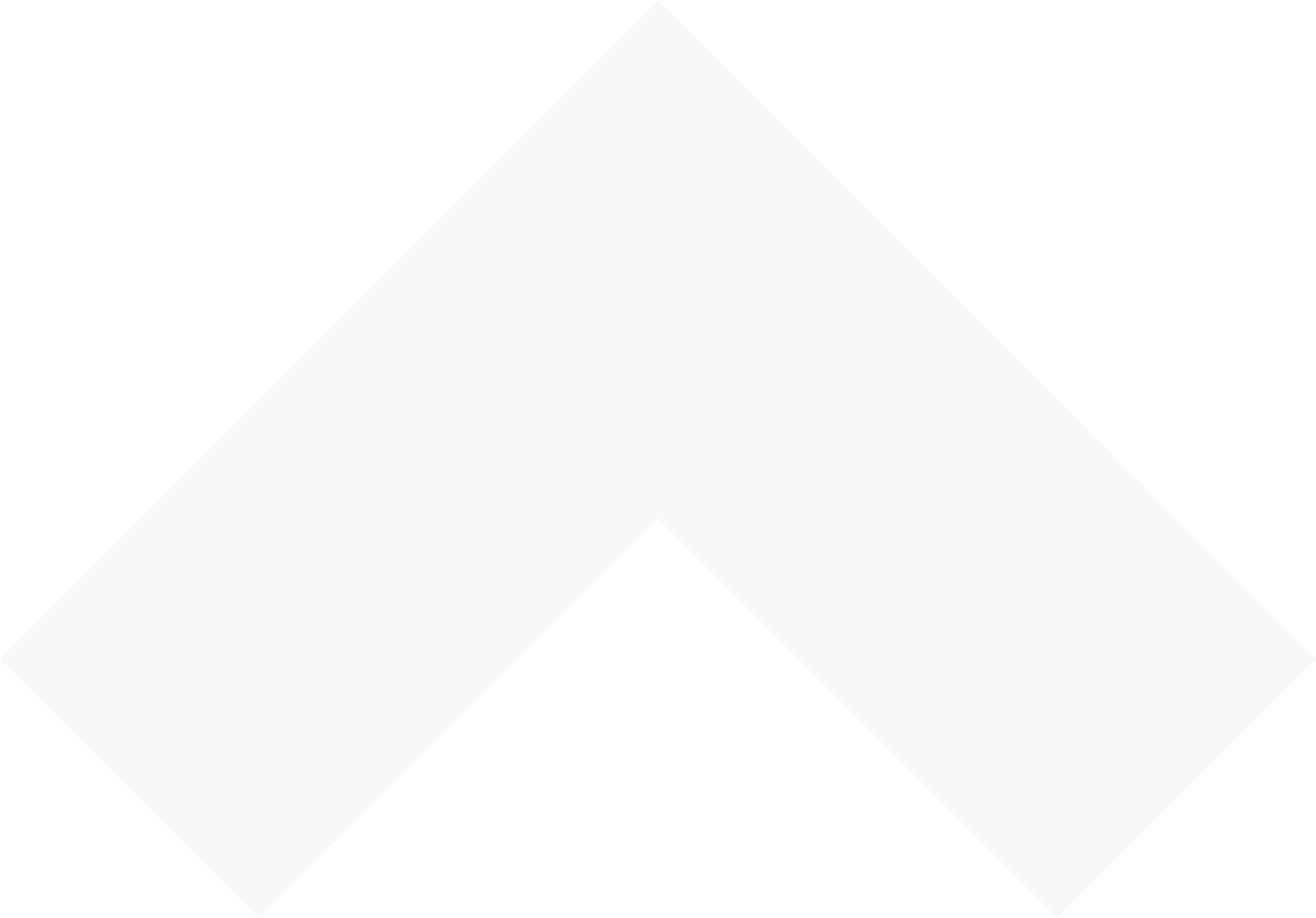 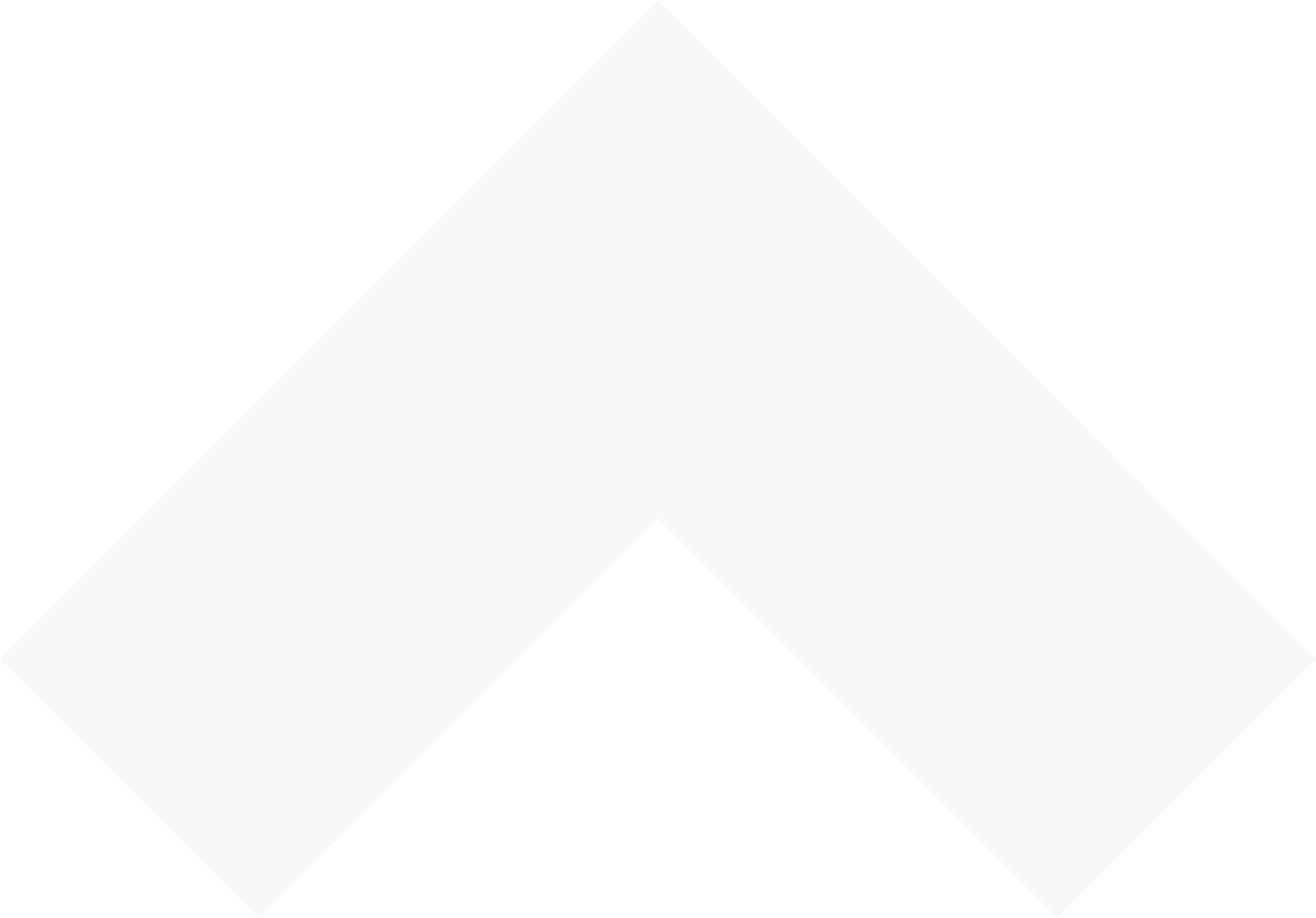 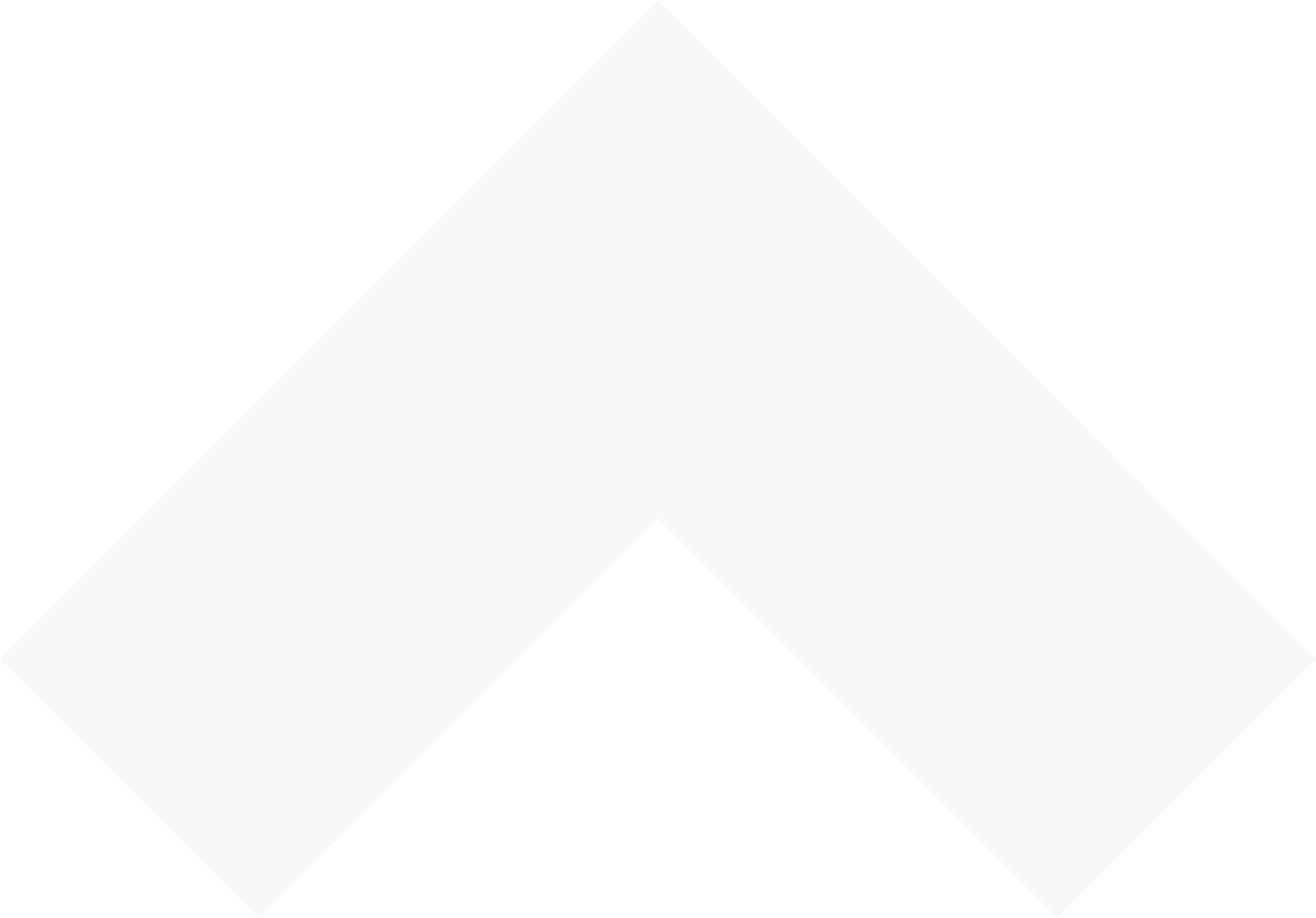 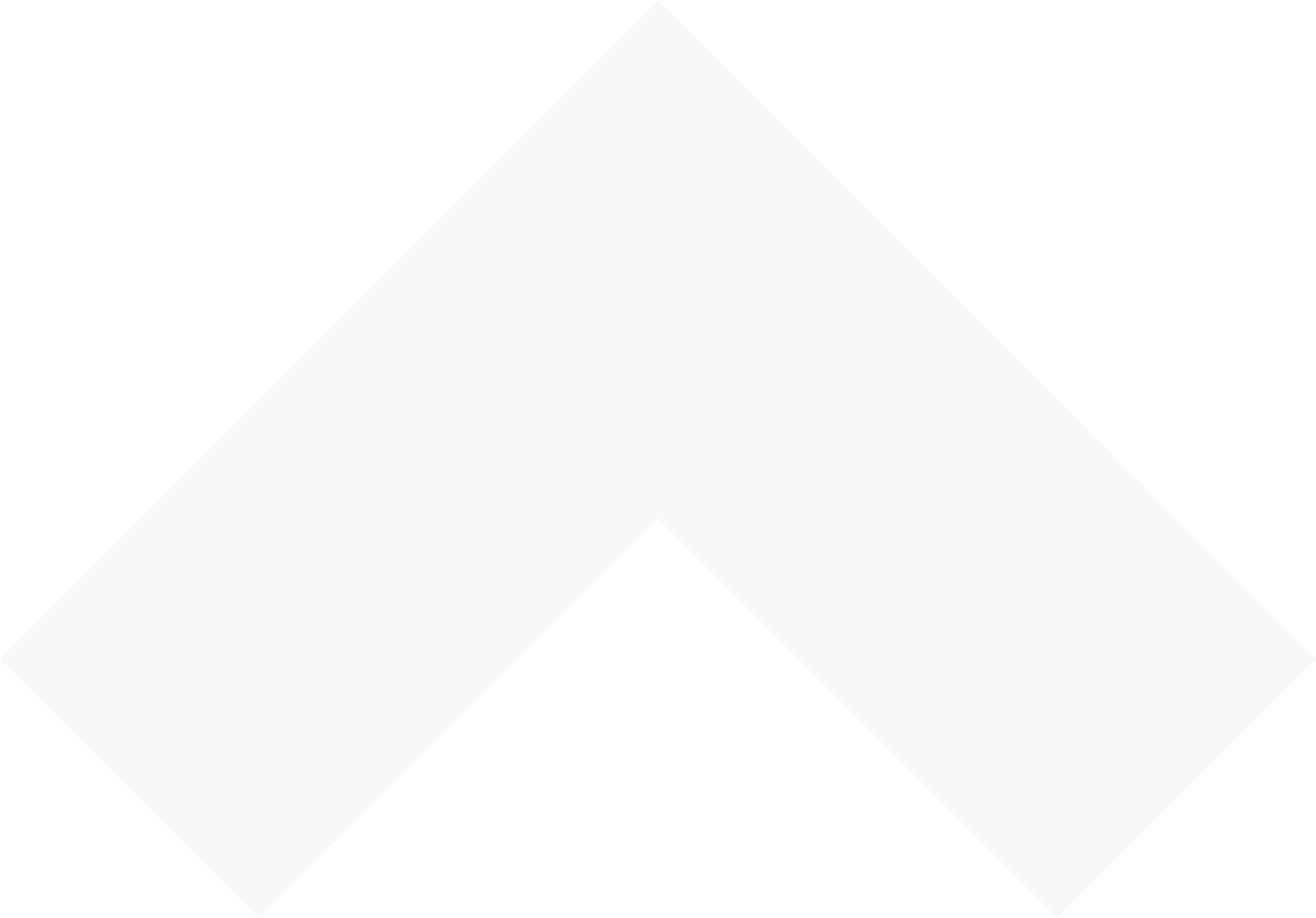 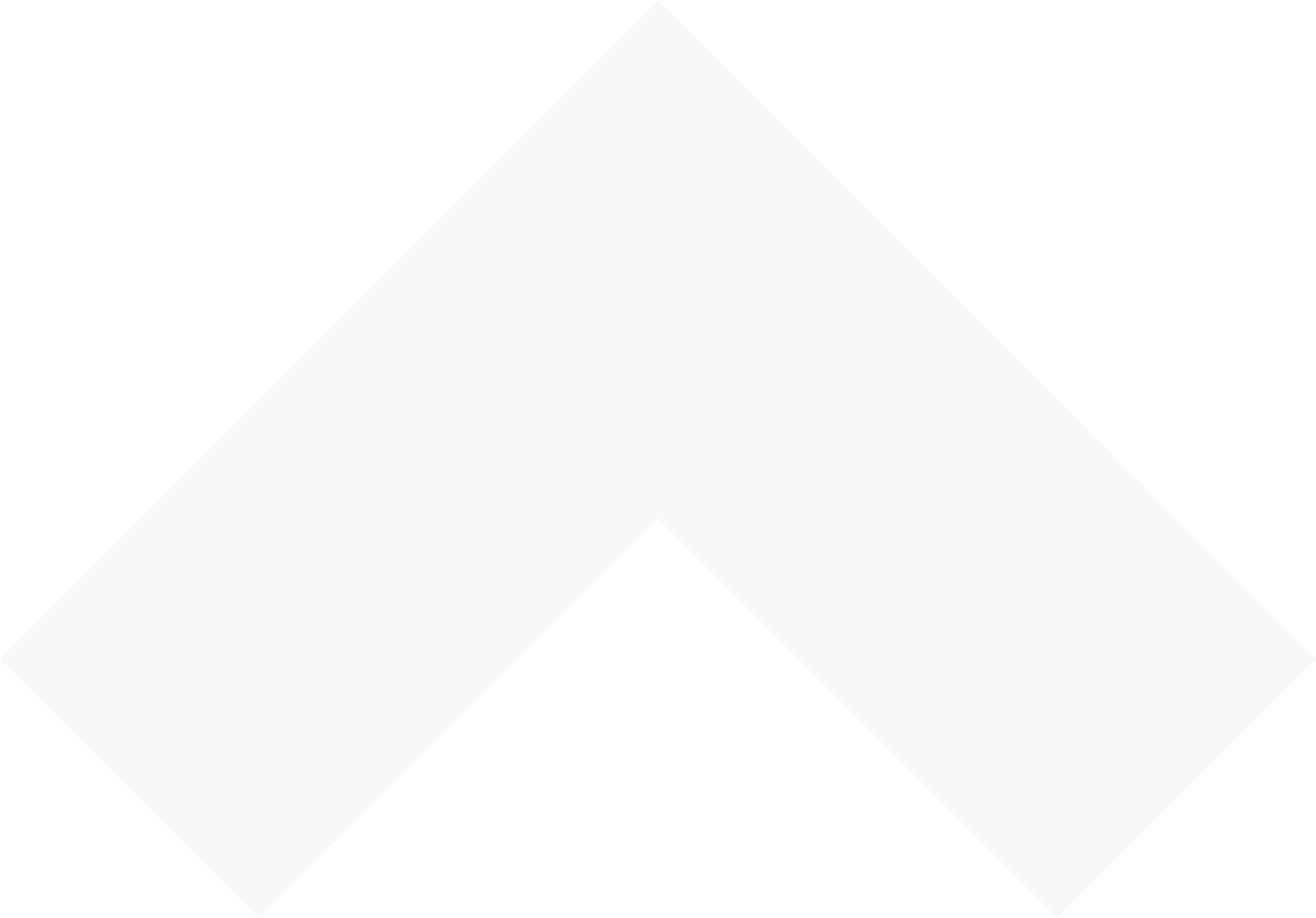 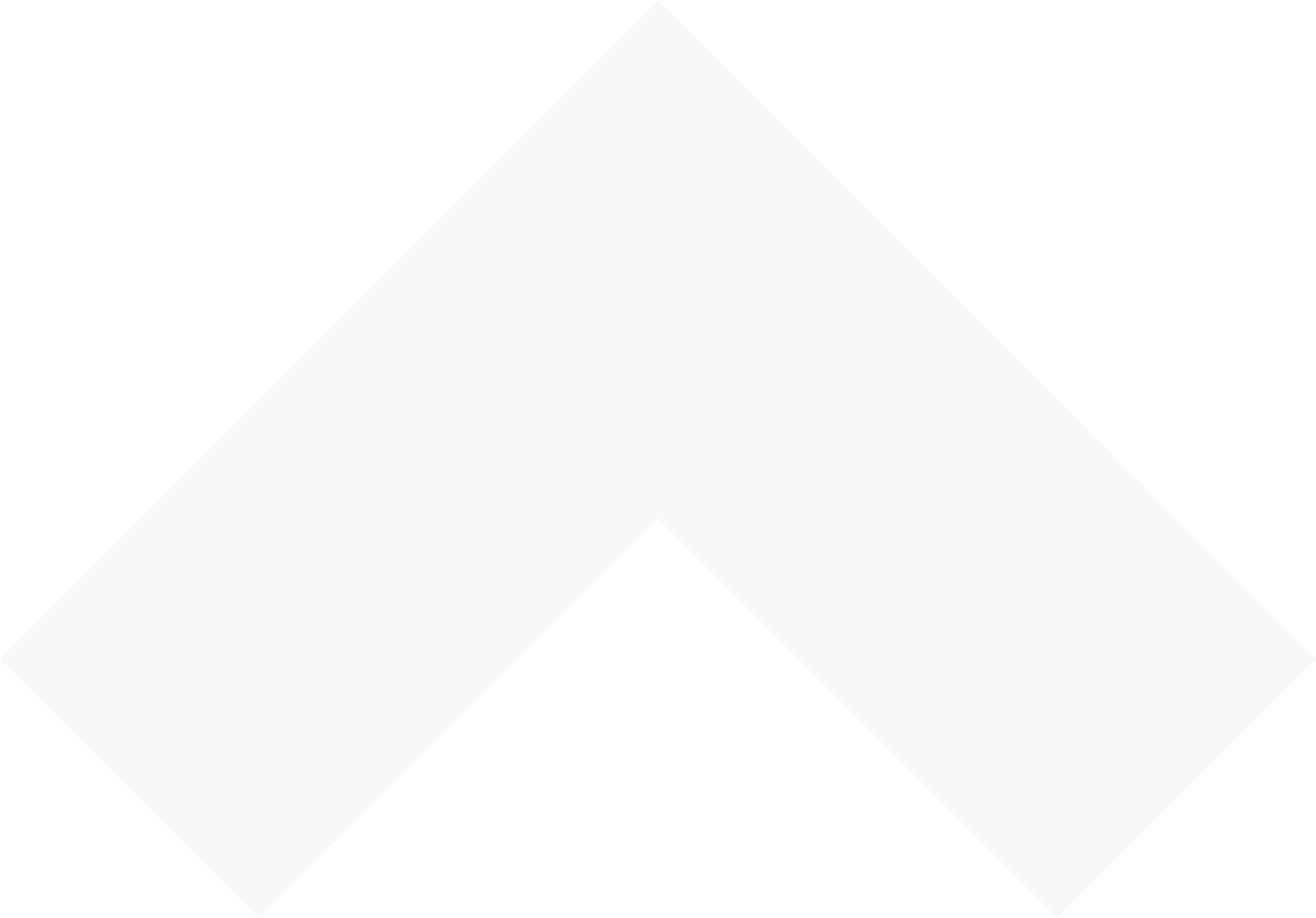 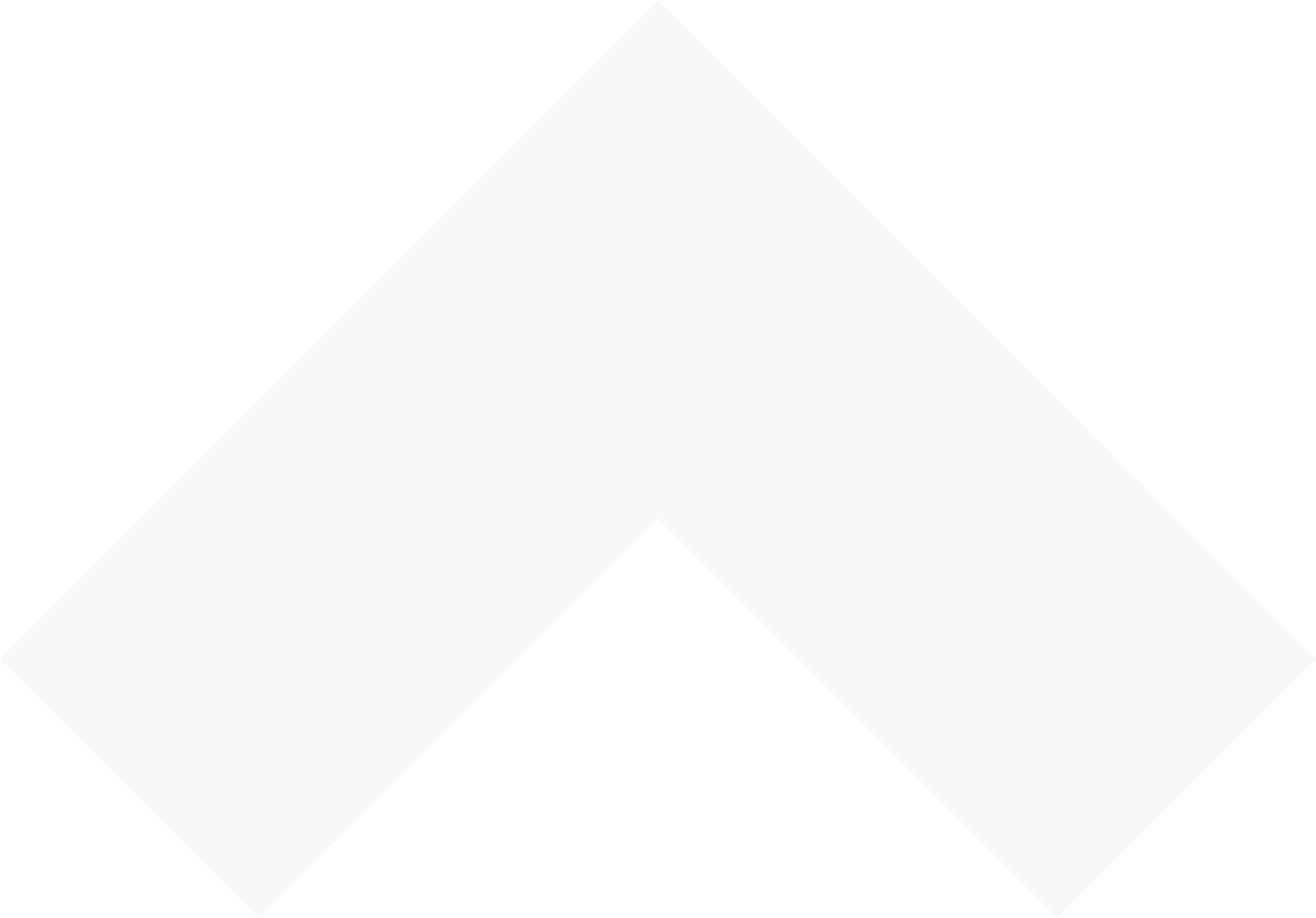 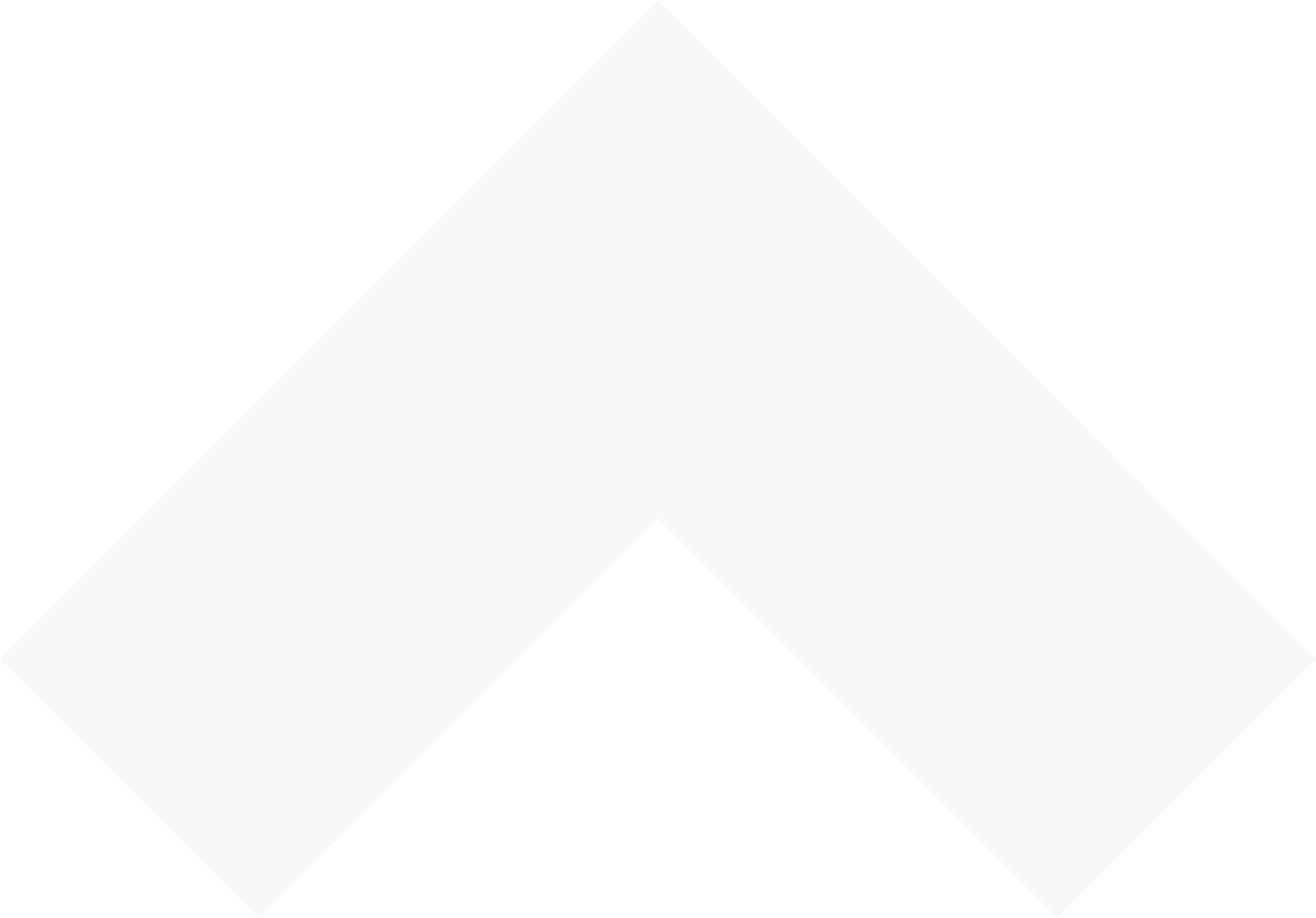 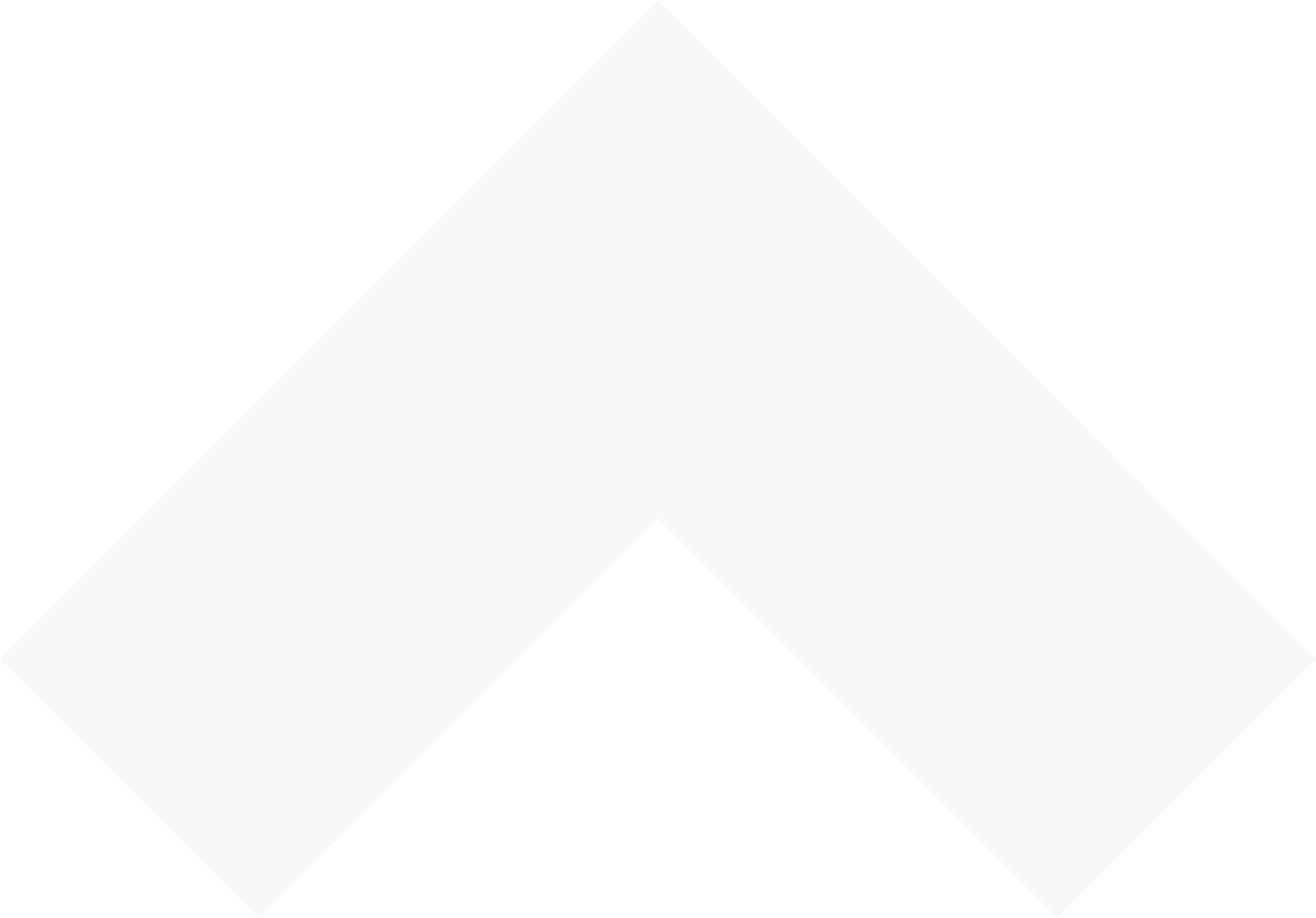 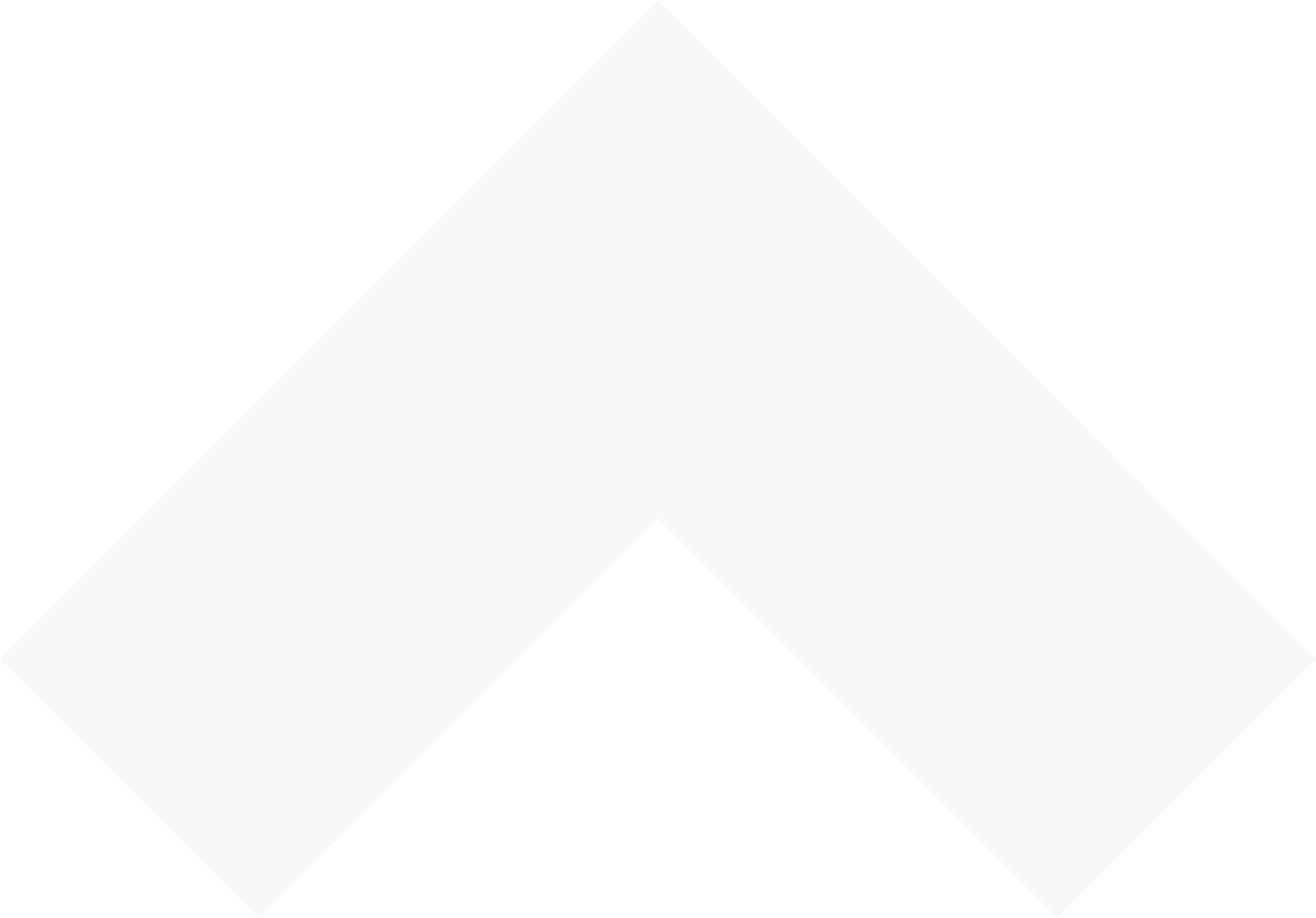 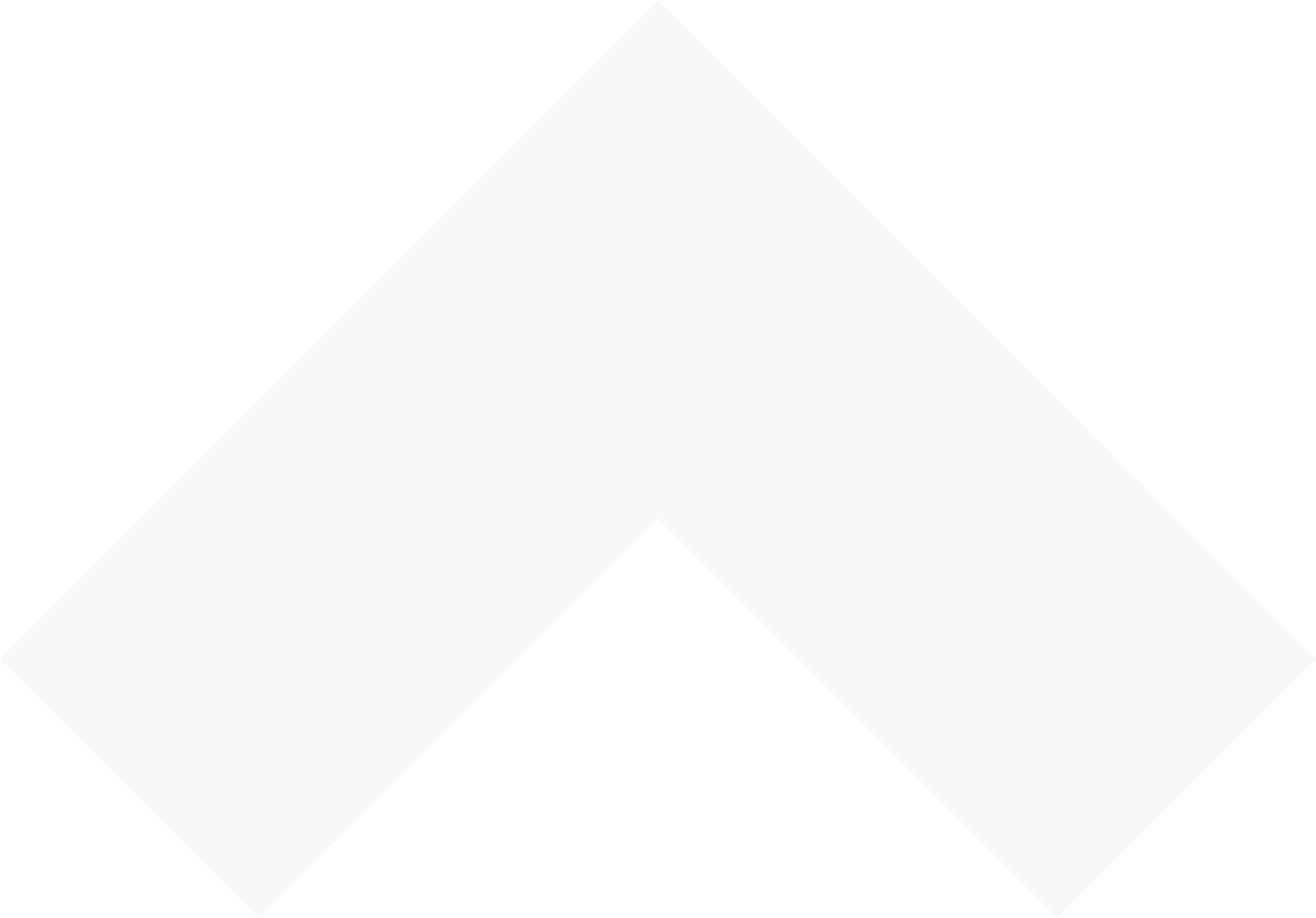 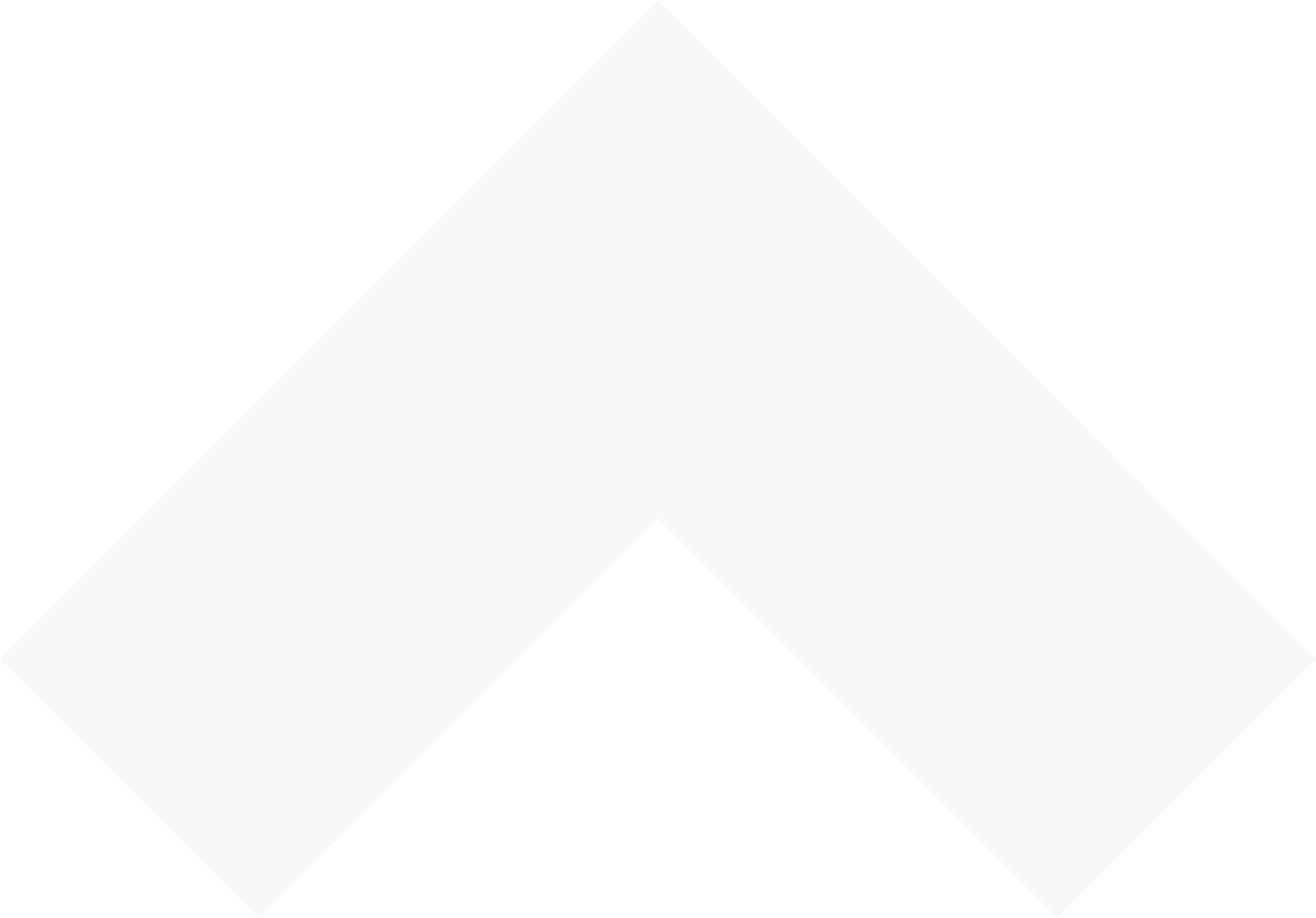 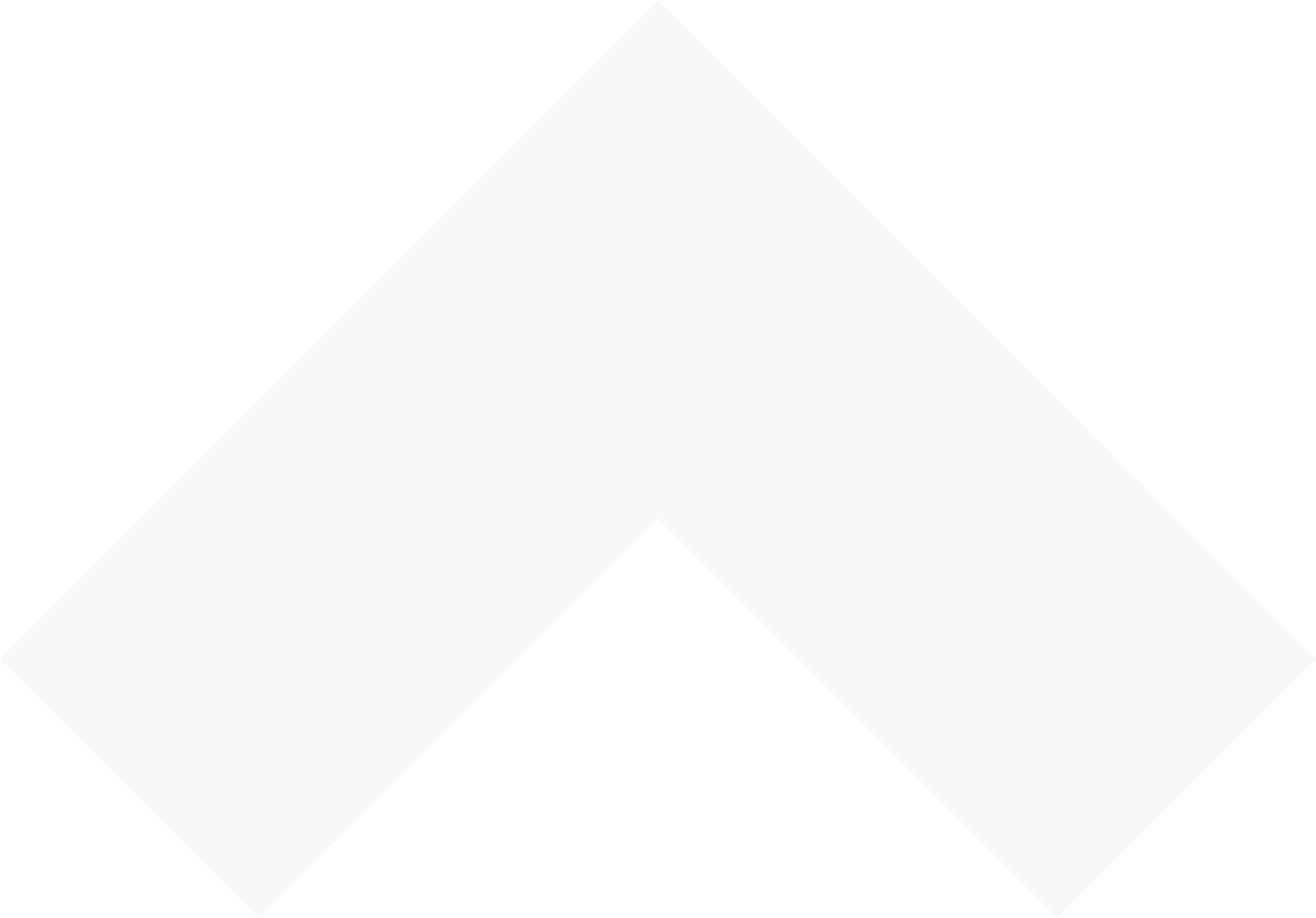 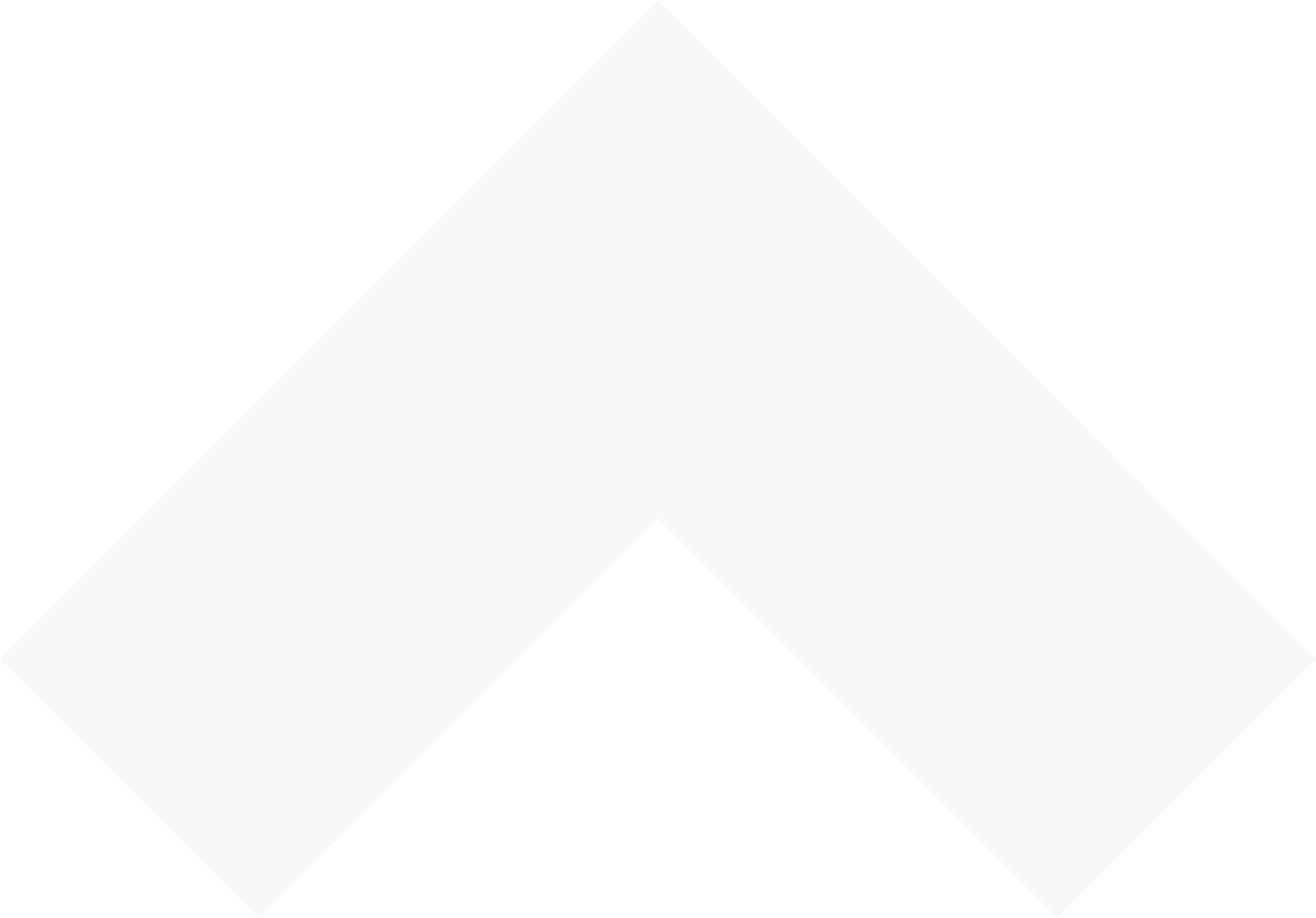 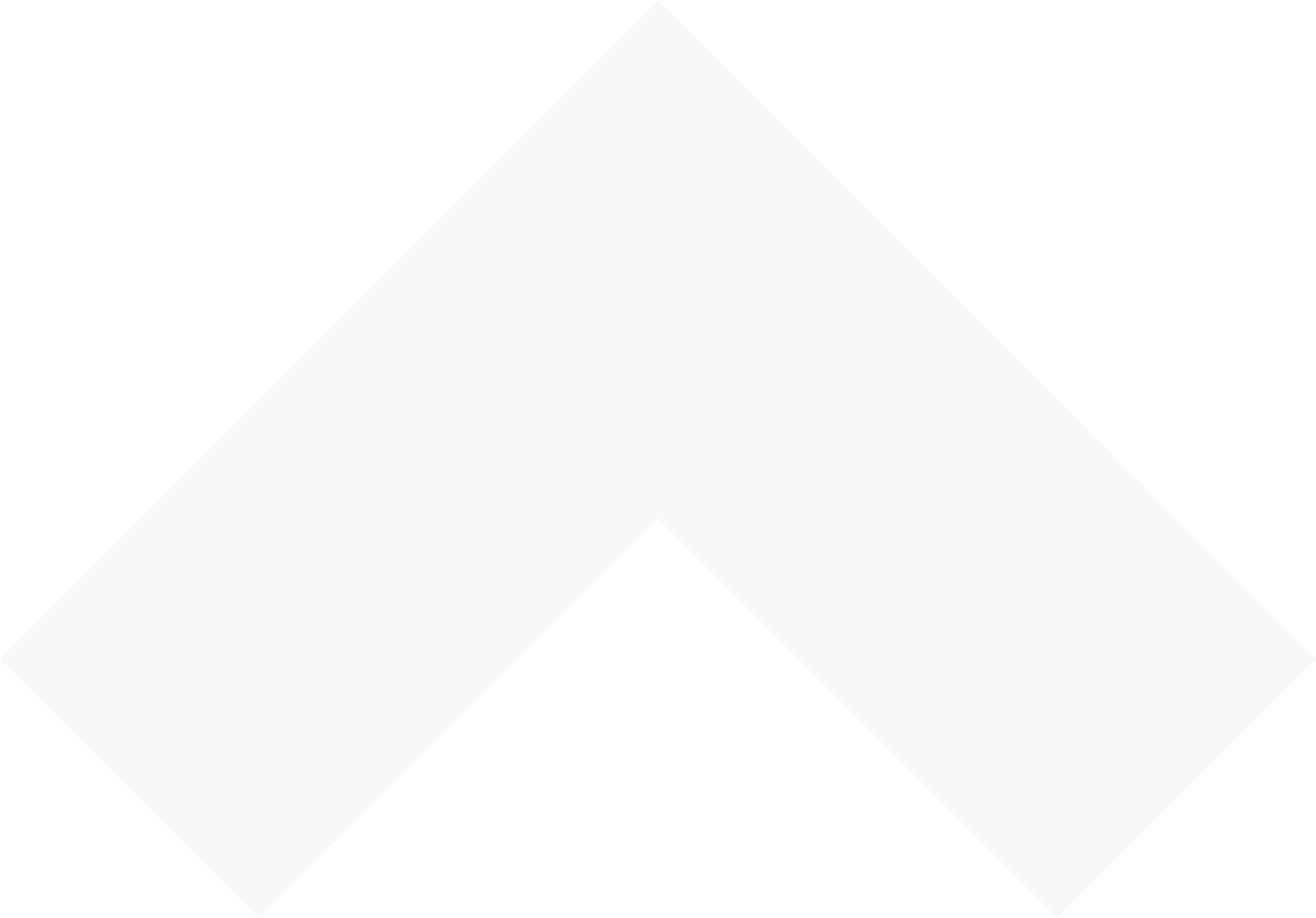 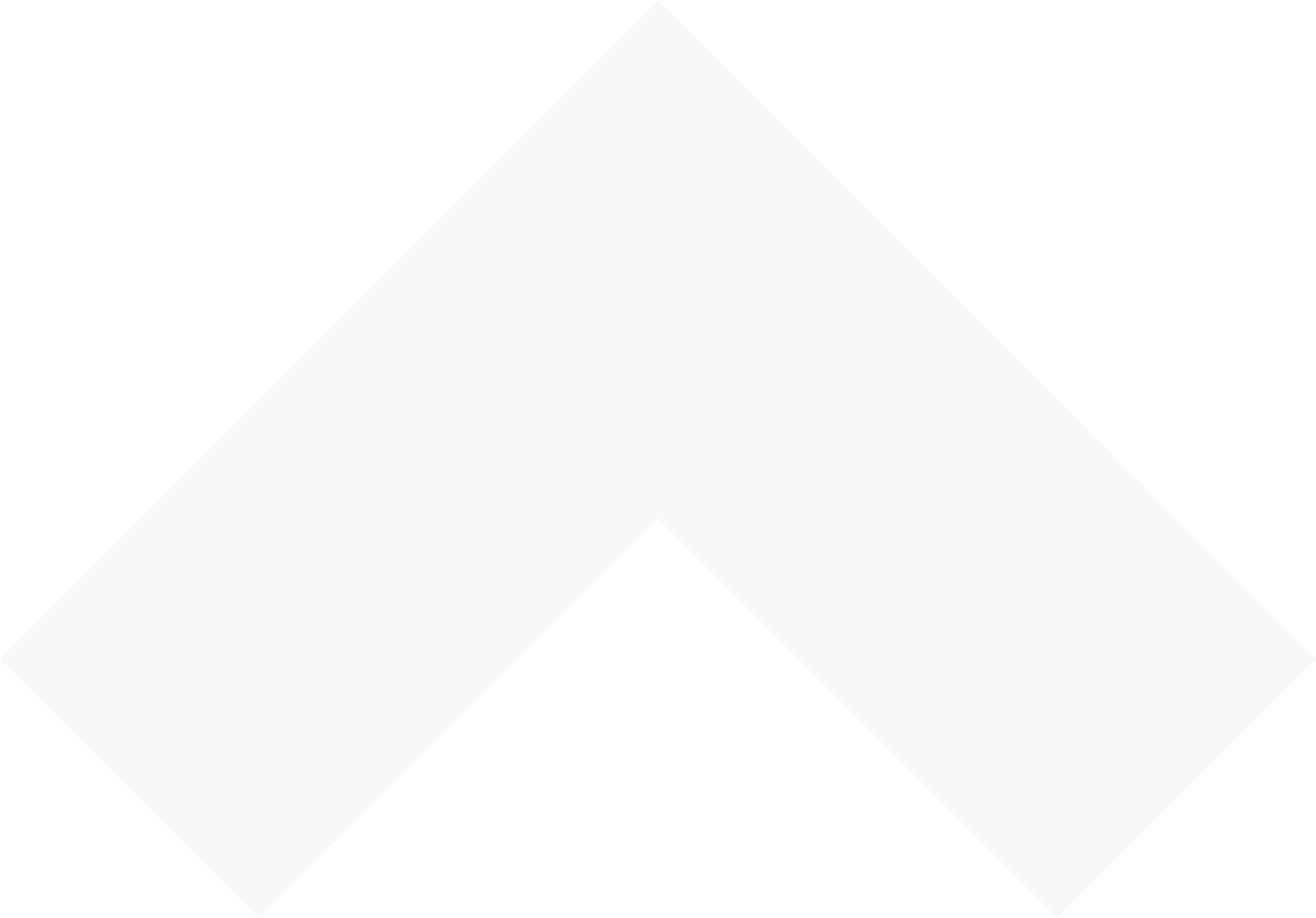 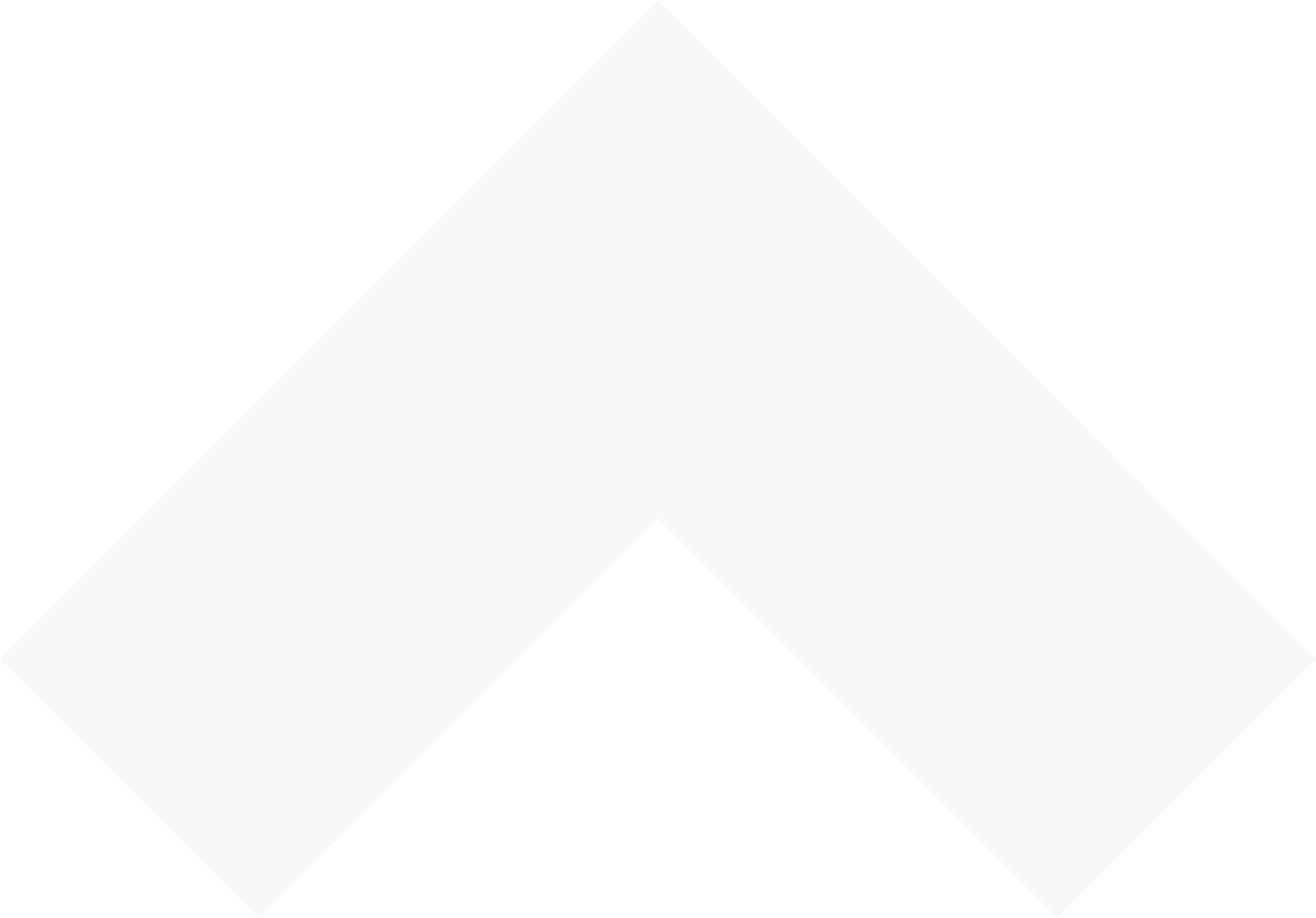 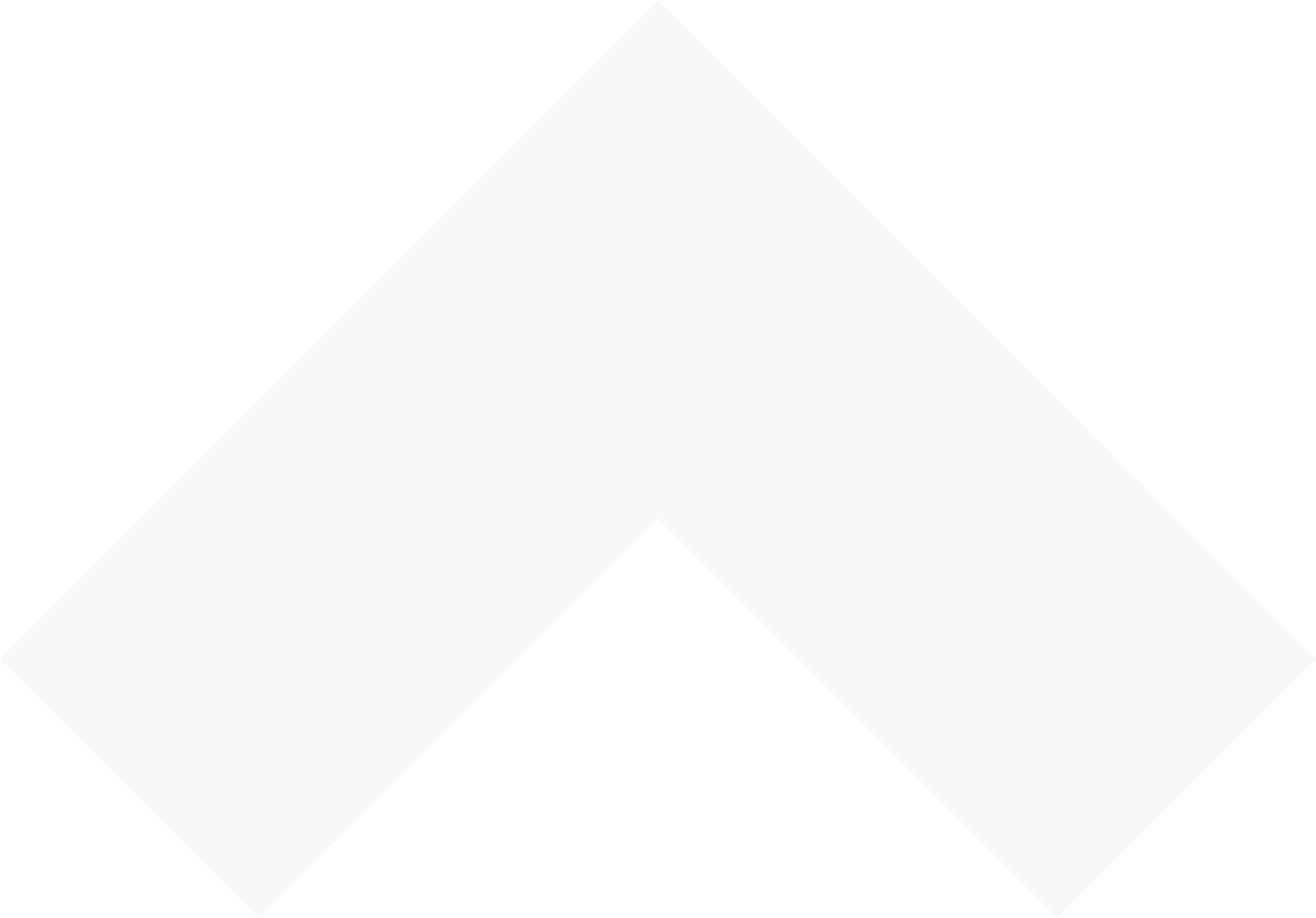 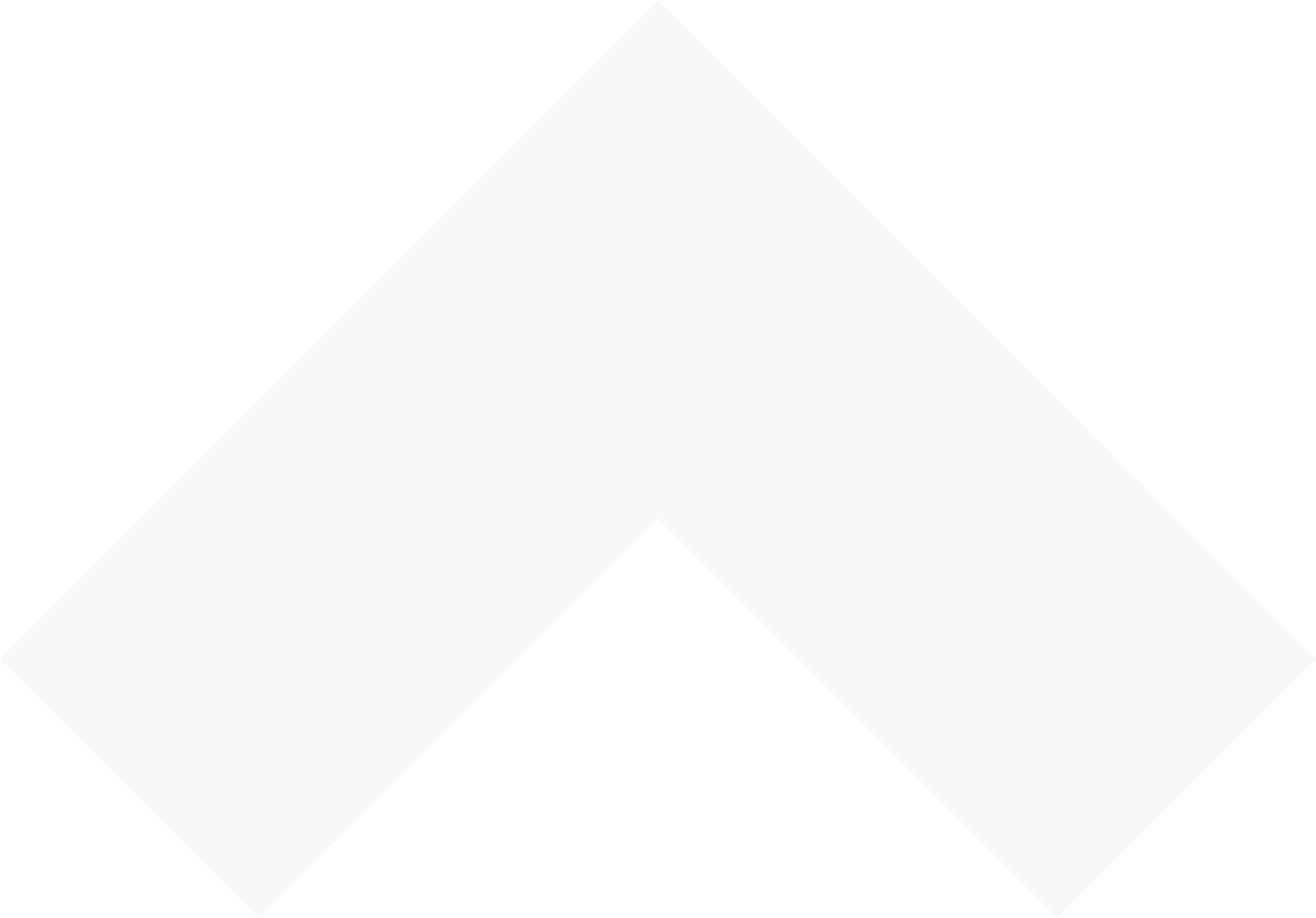 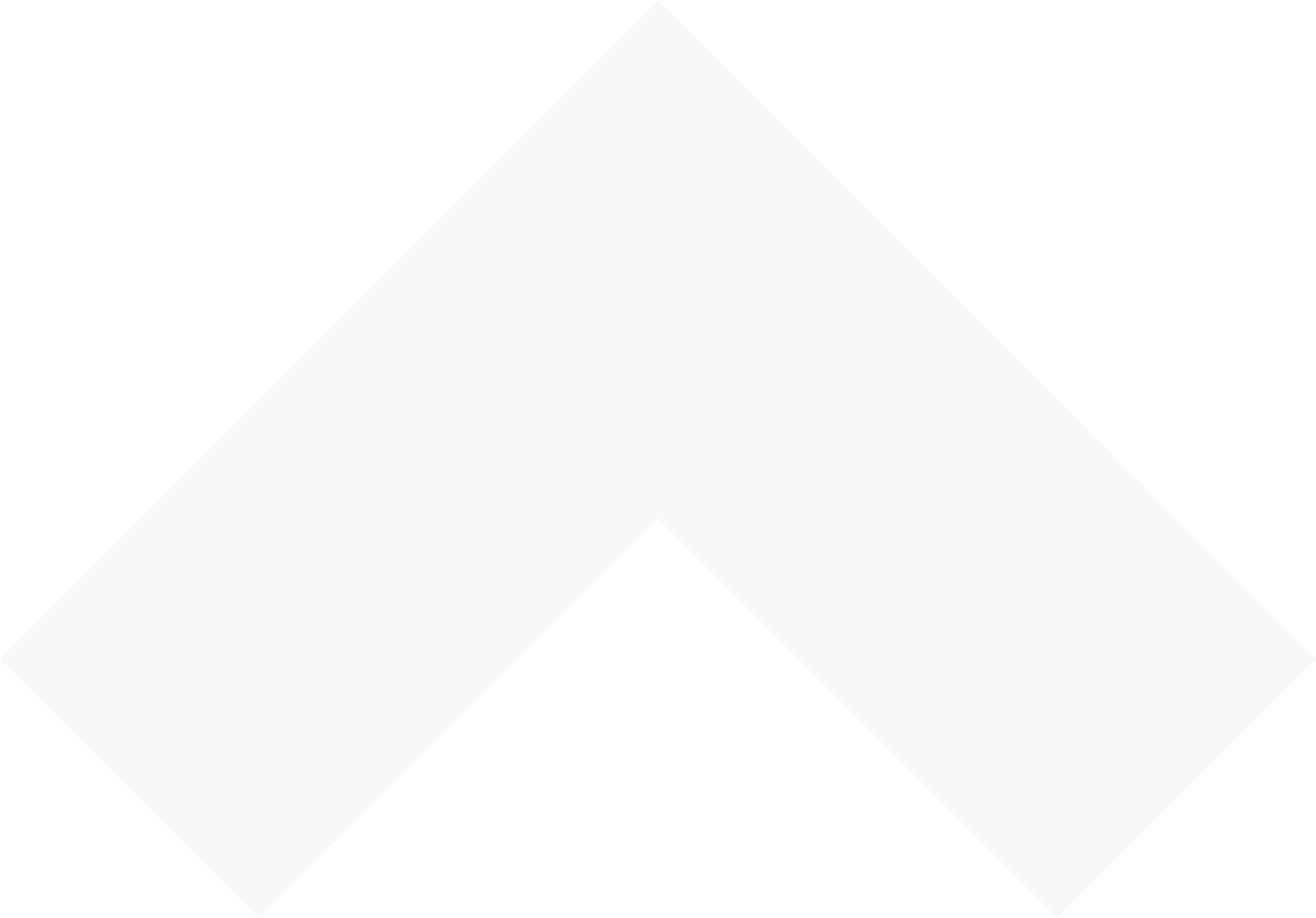 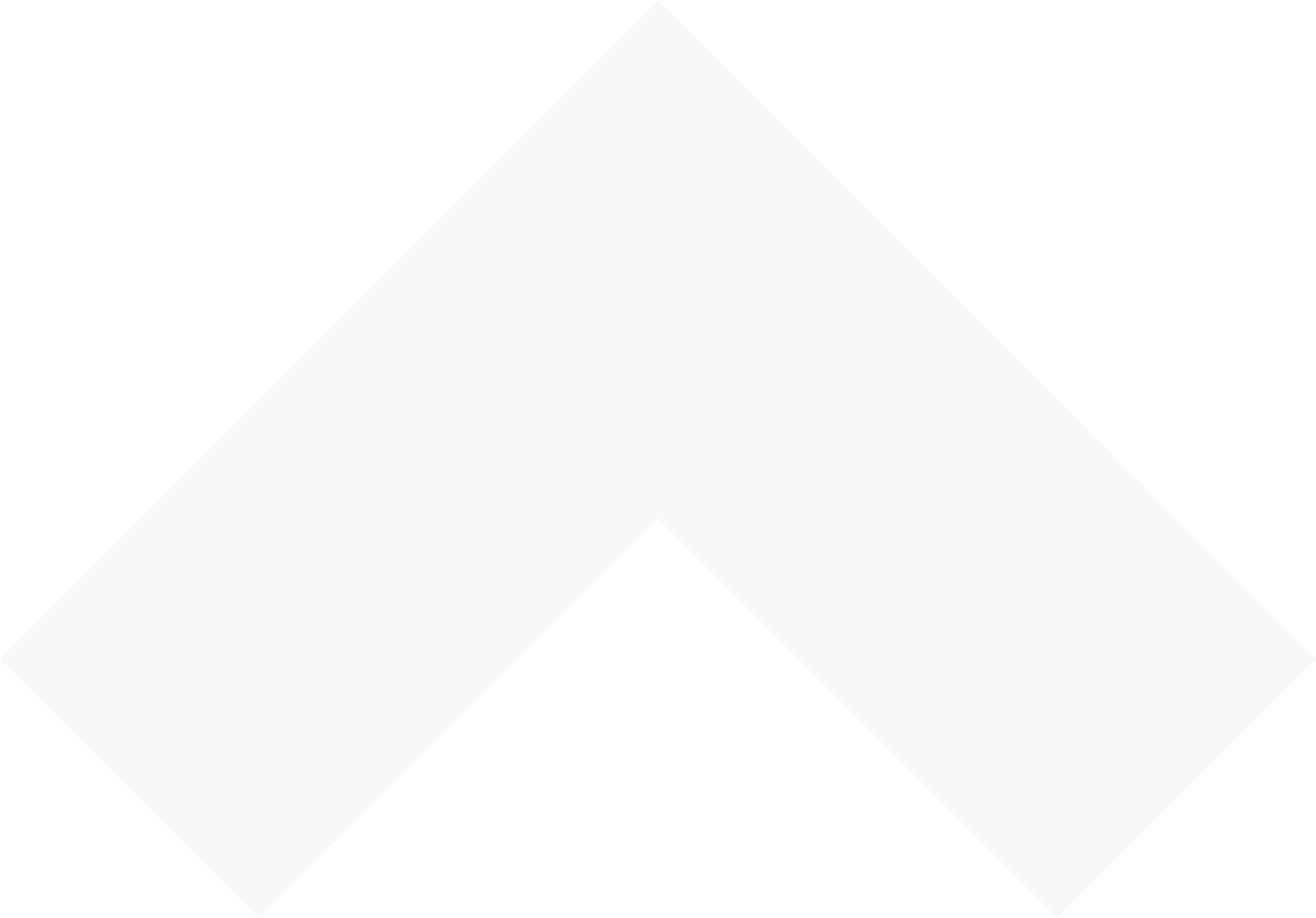 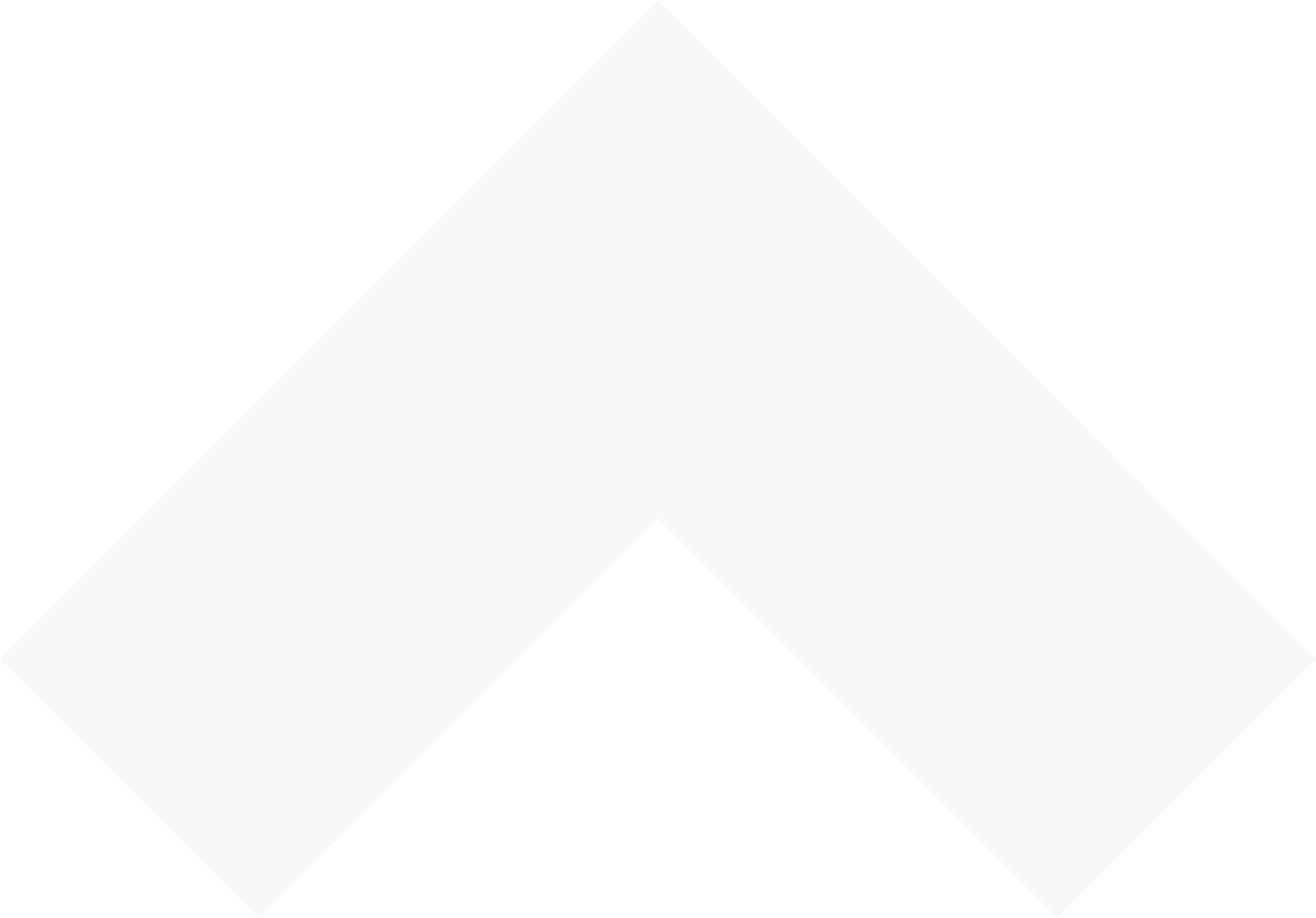 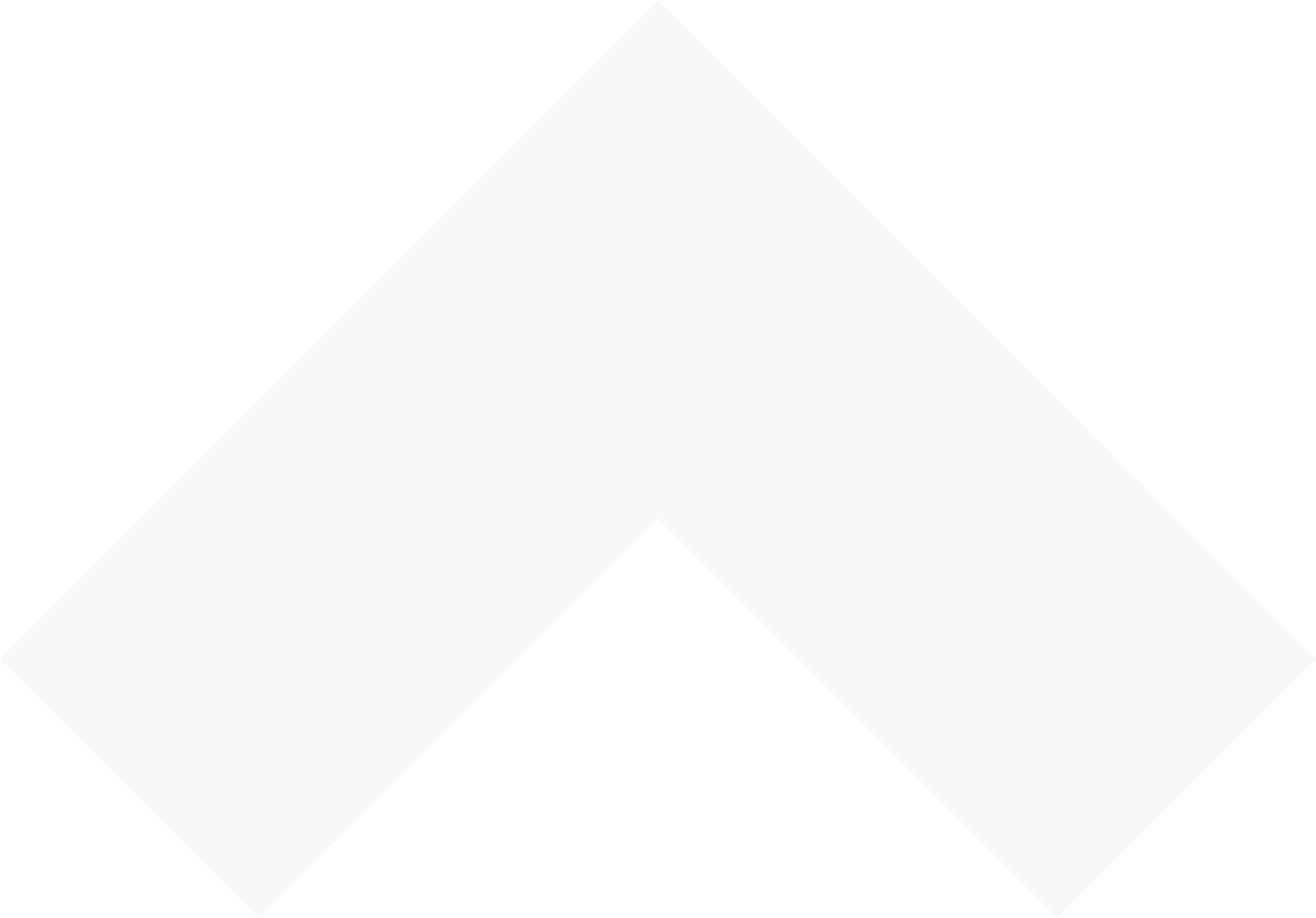 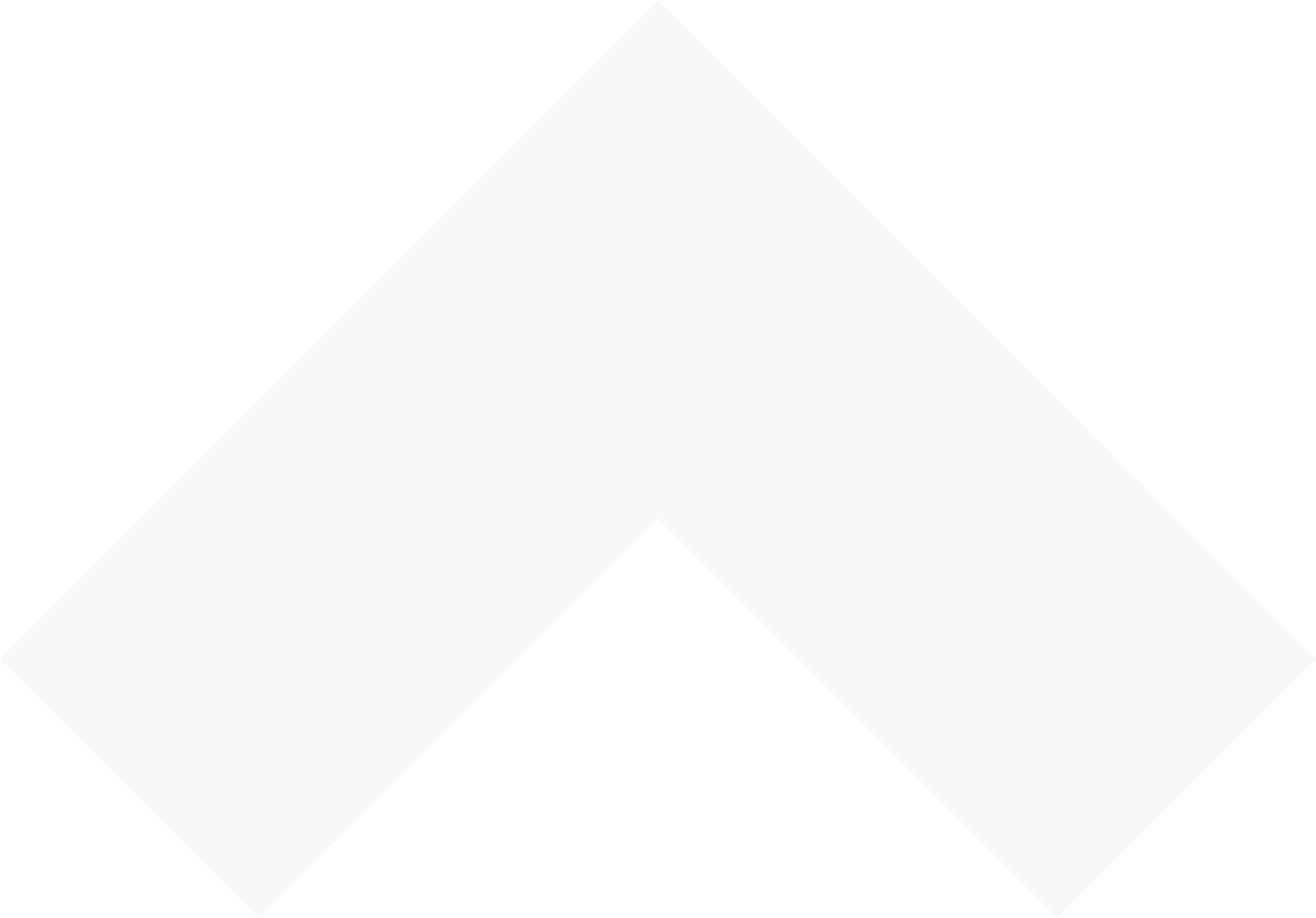 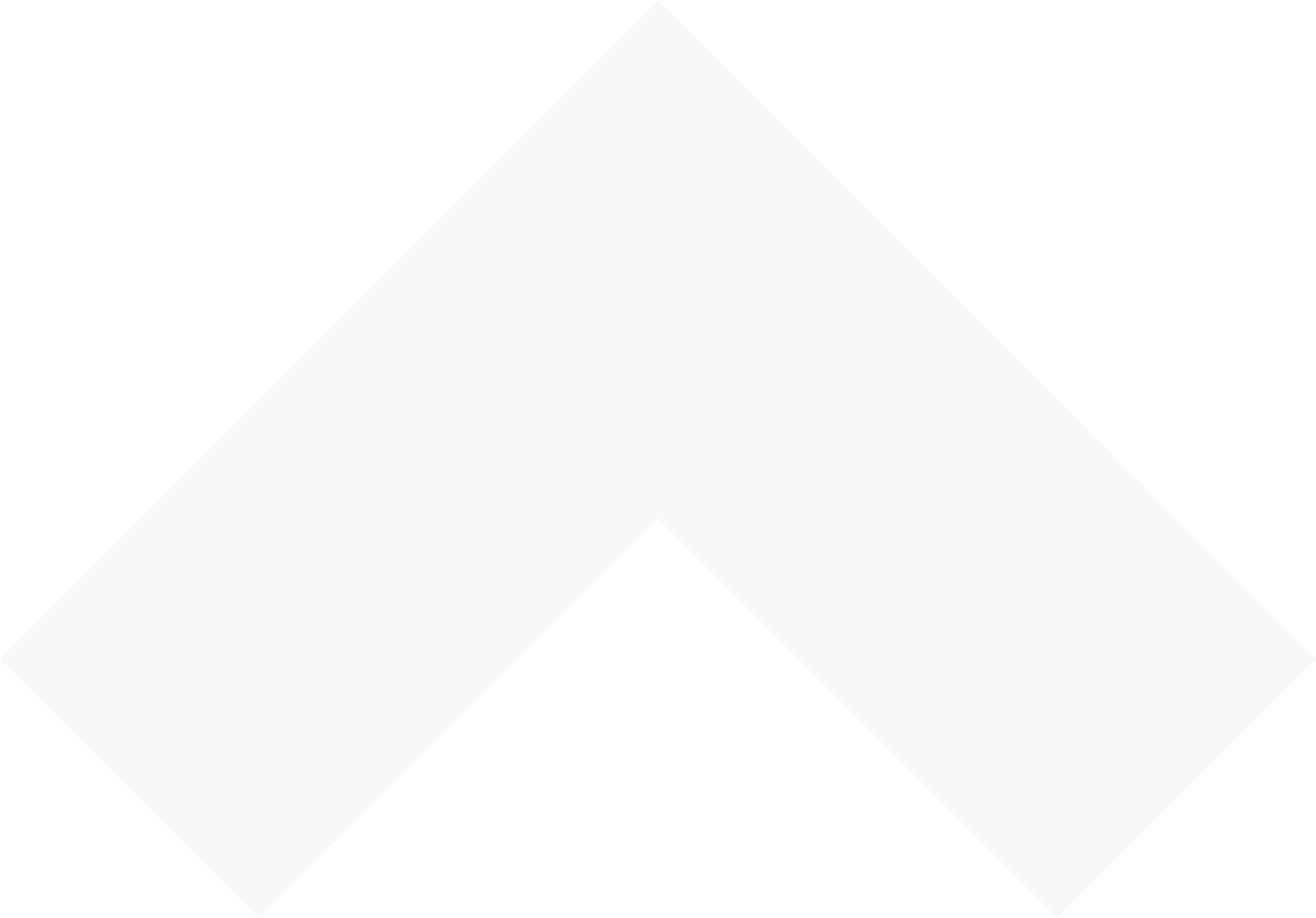 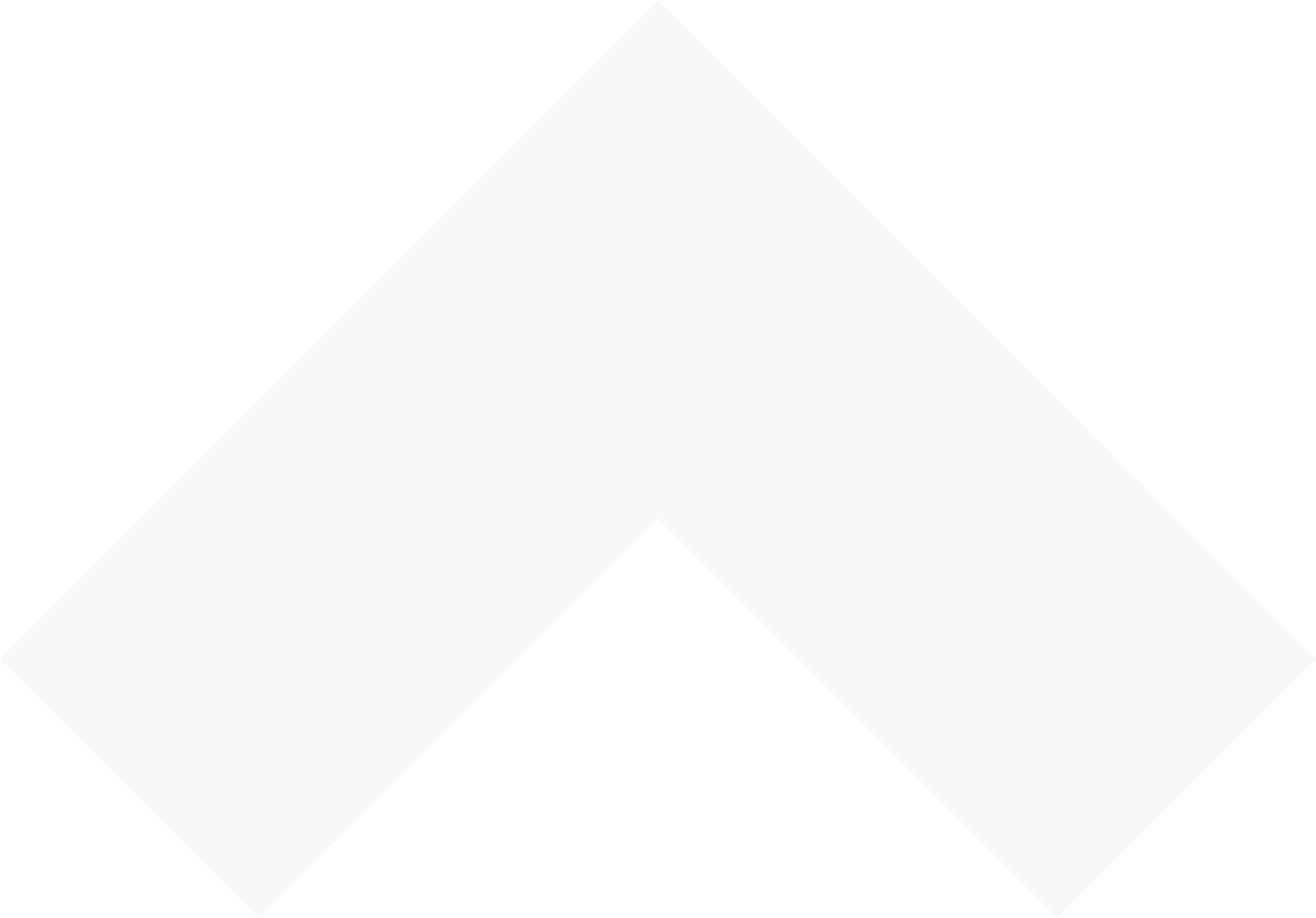 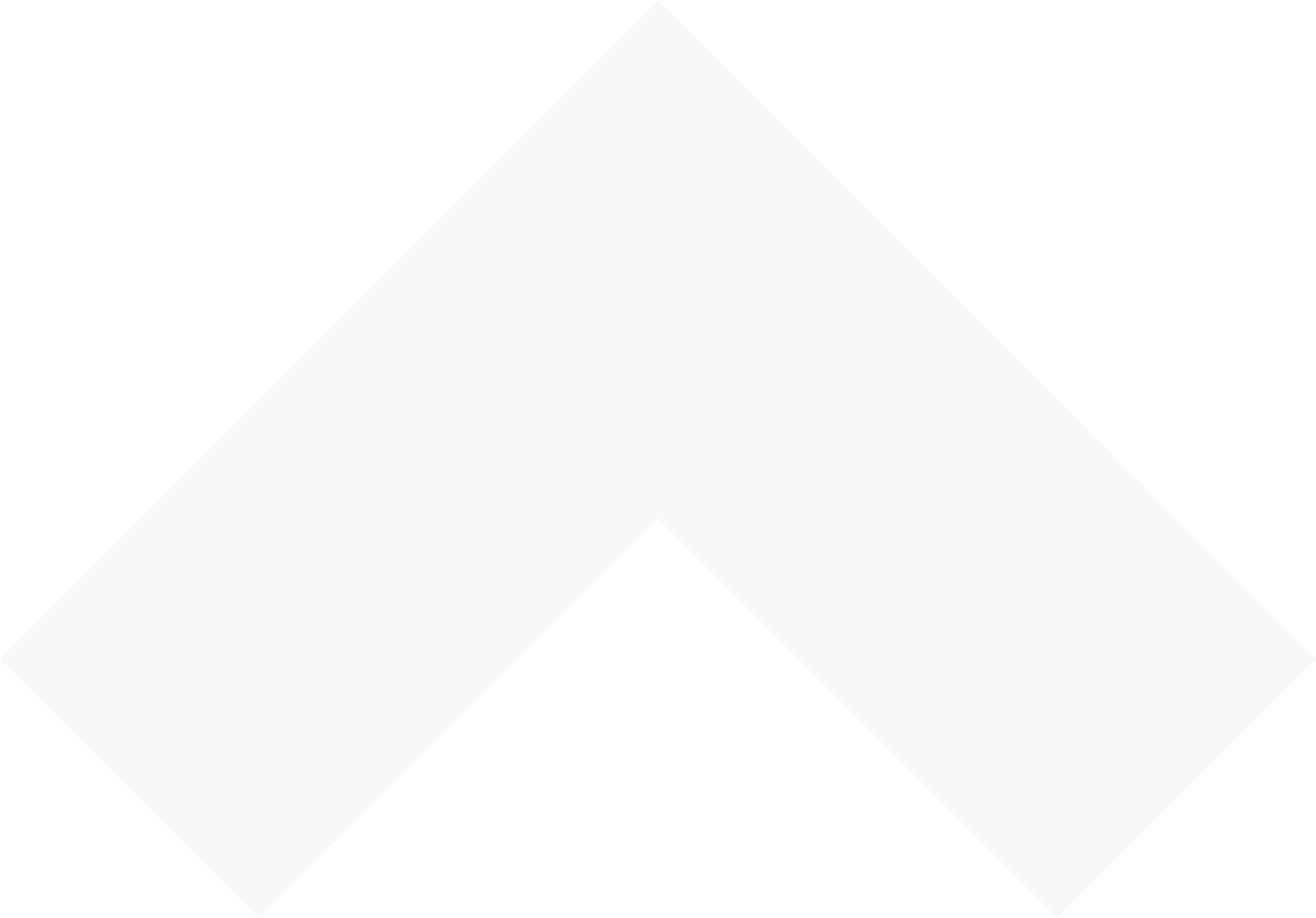 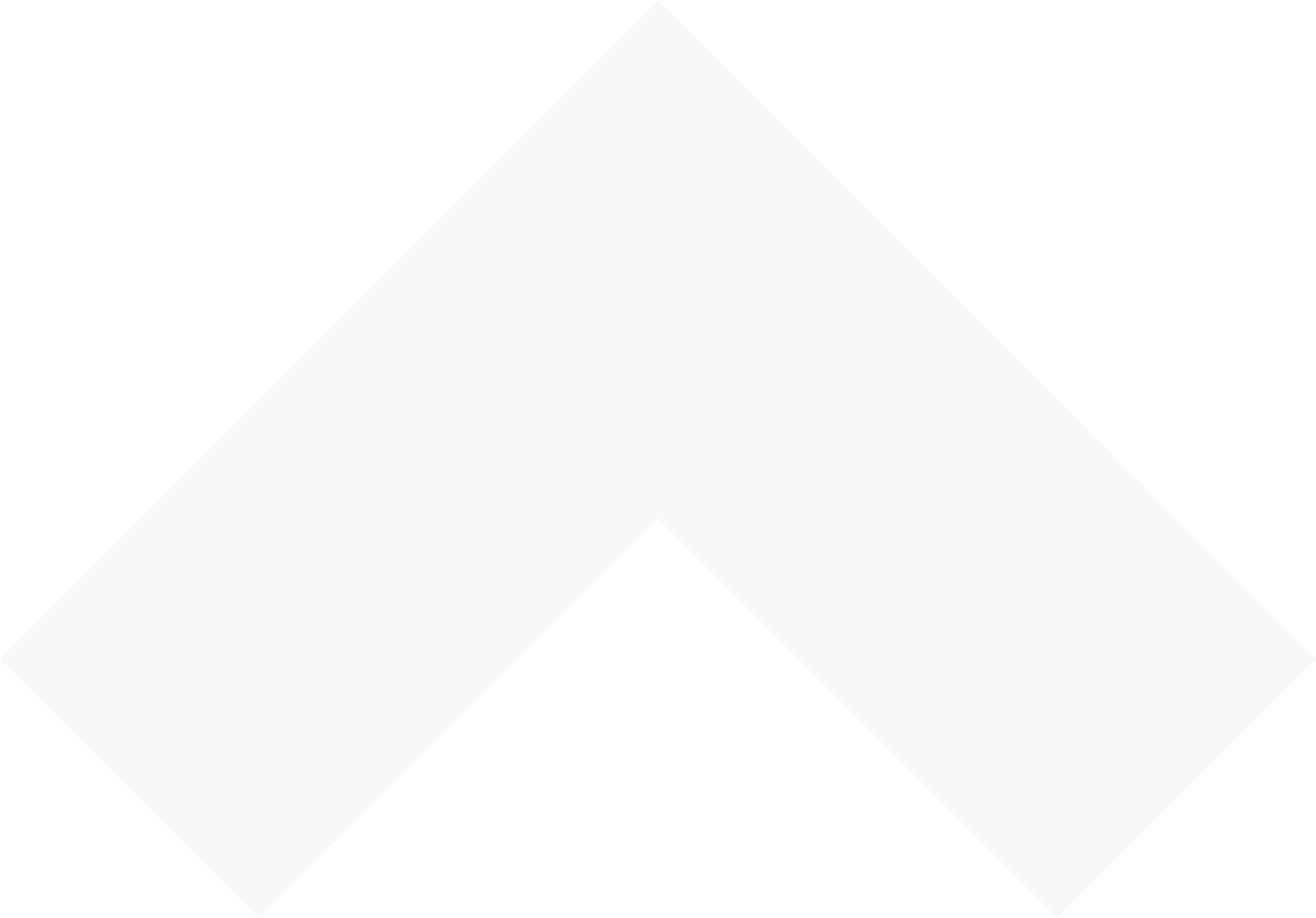 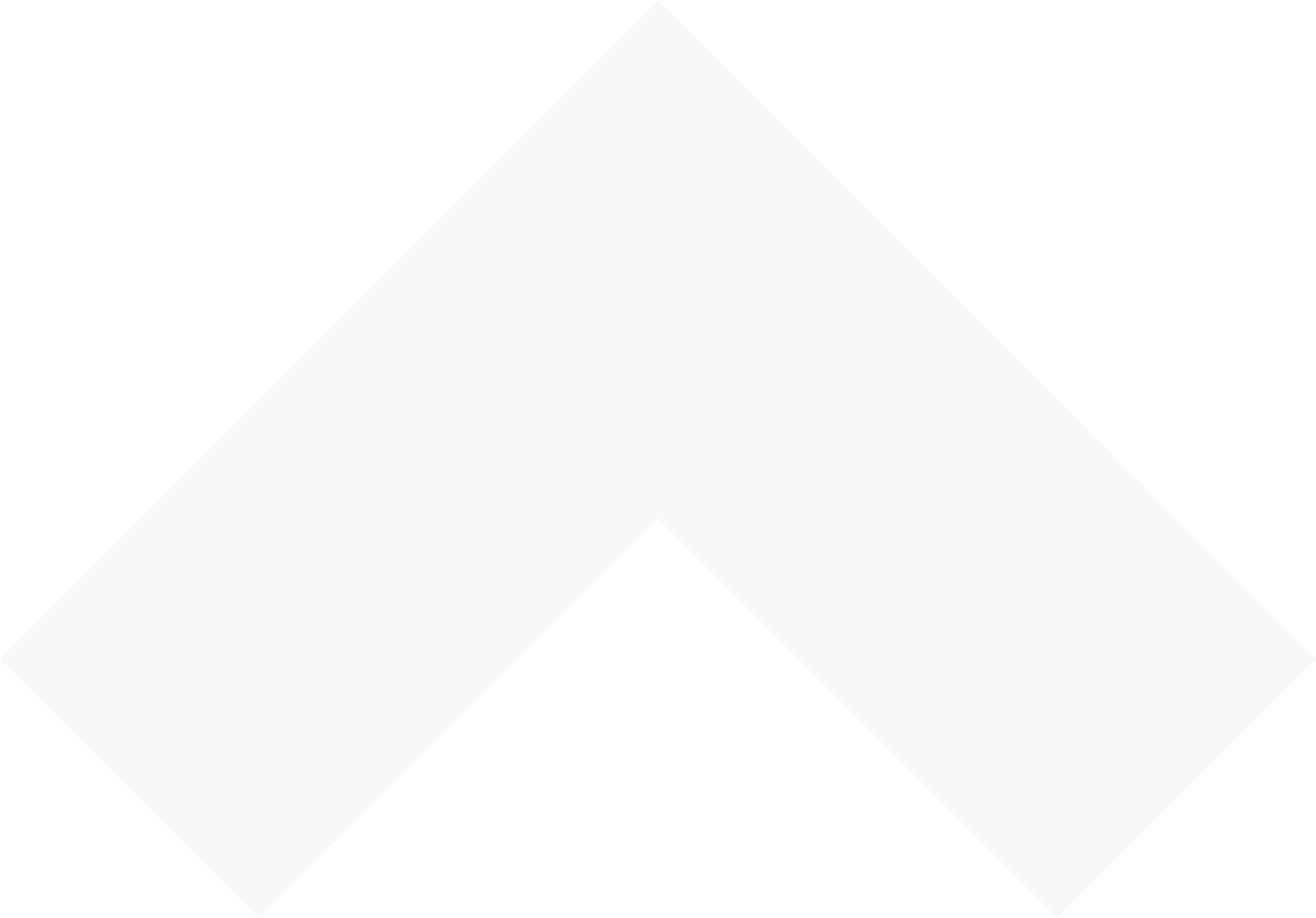 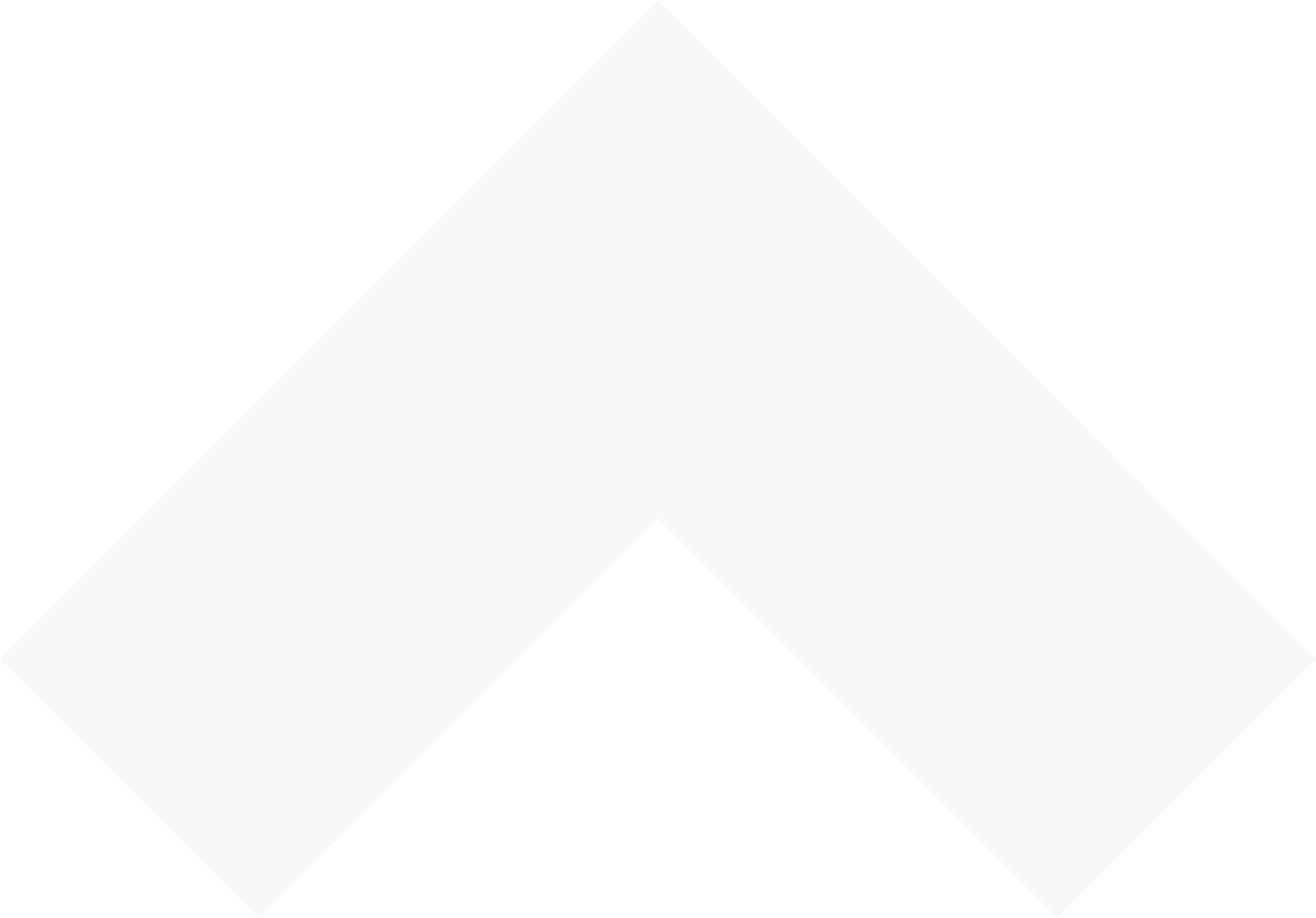 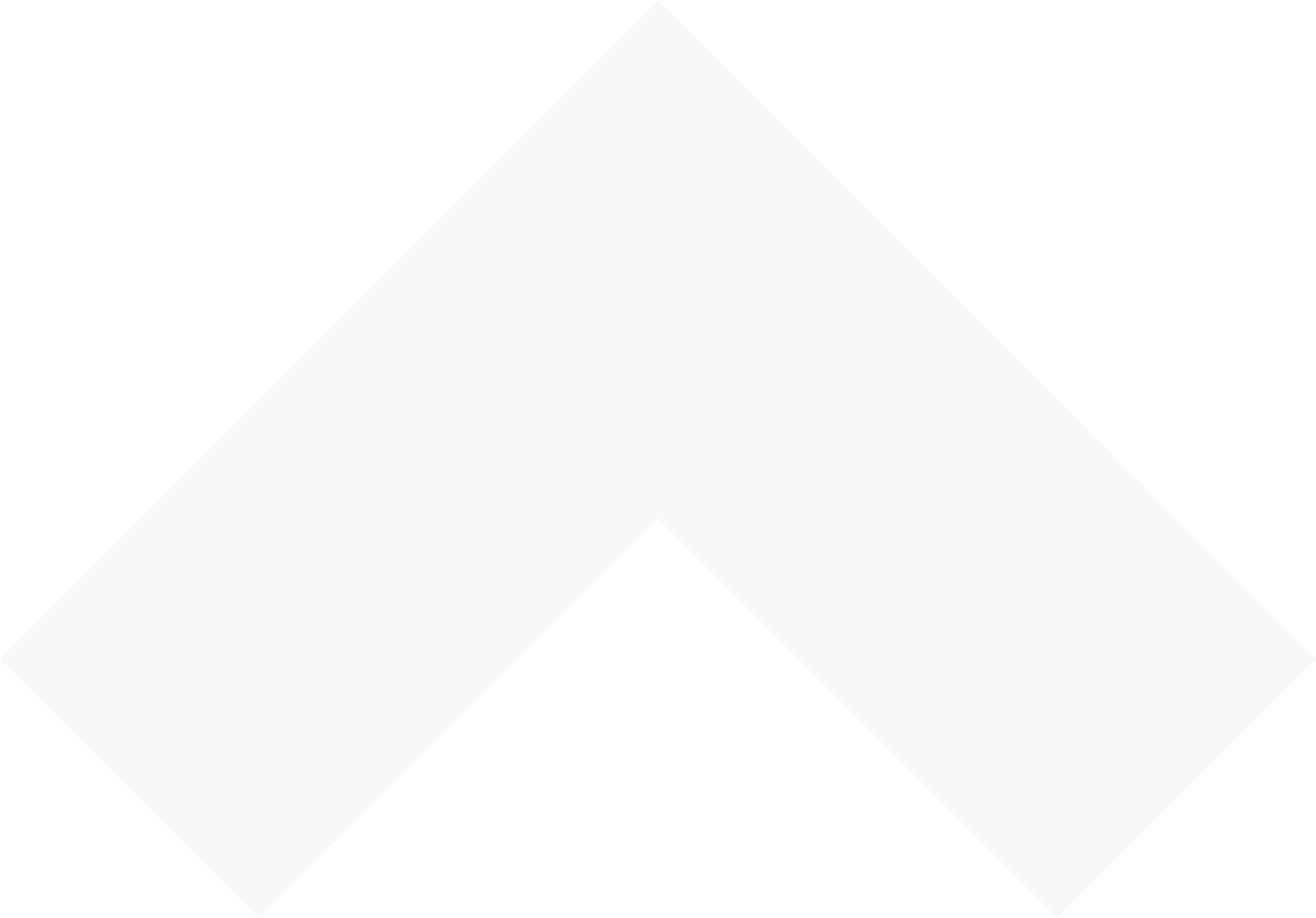 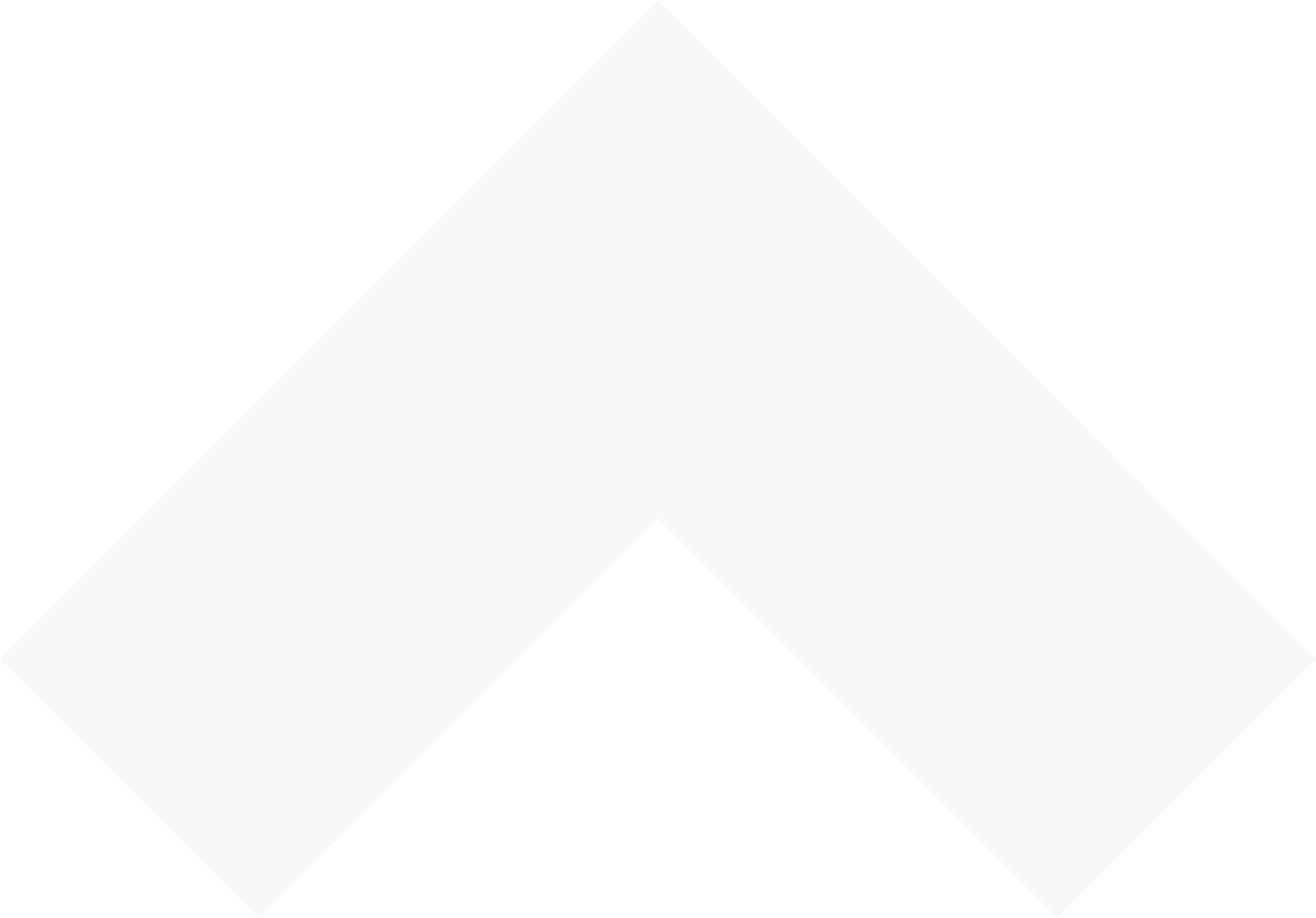 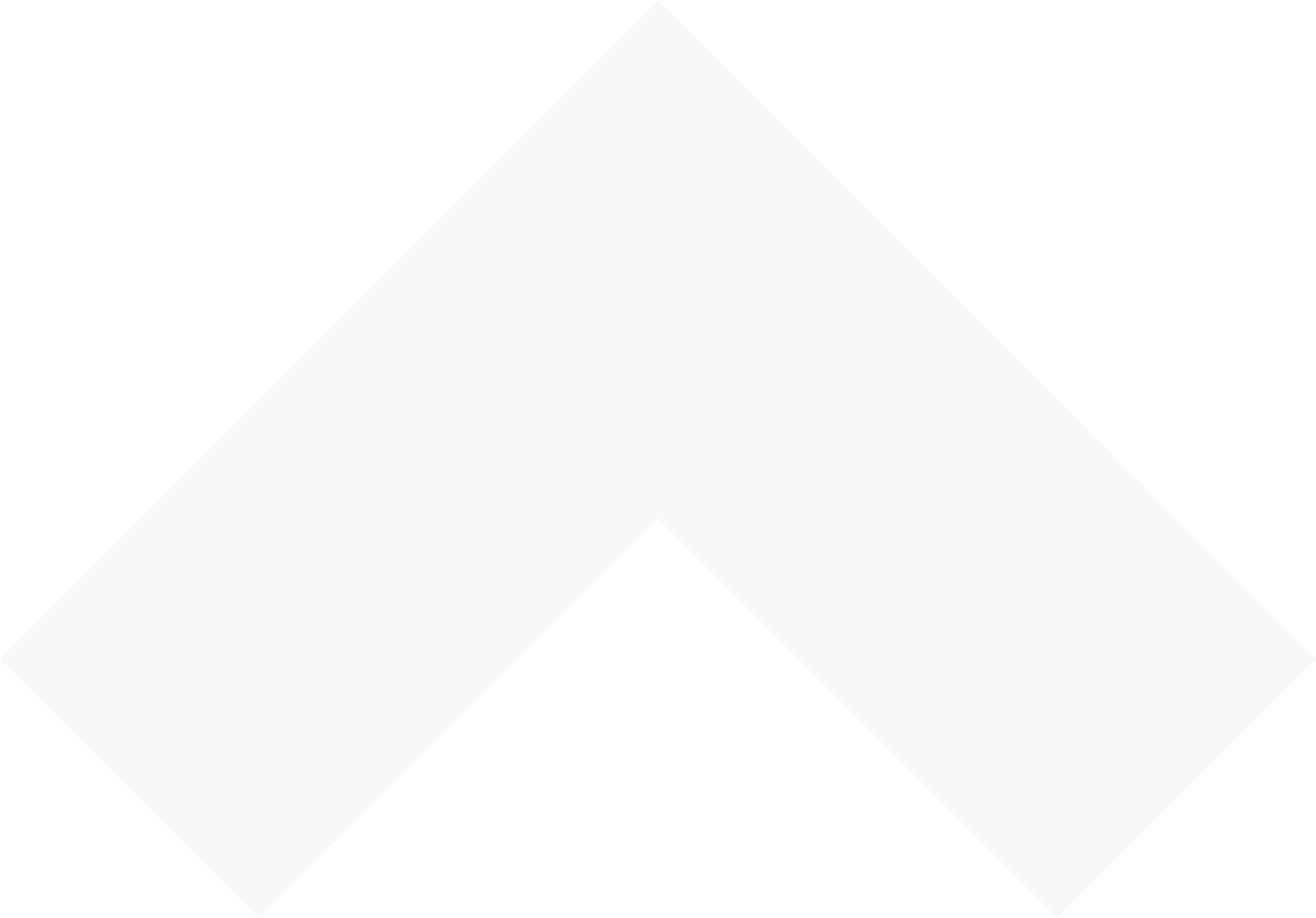 Source: Freeman Strategy
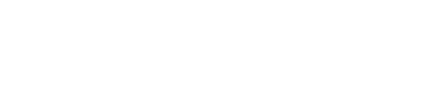 [Speaker Notes: By 2030, most (75%) of event attendees will be Millennial/Gen Z. 

And they want different things out of events than Gen X and Boomers do. In fact, Gen Z and Boomer values are polar opposites.

The implications are being felt… [opportunity to incorporate a personal example based on latest event experience/industry insights]]
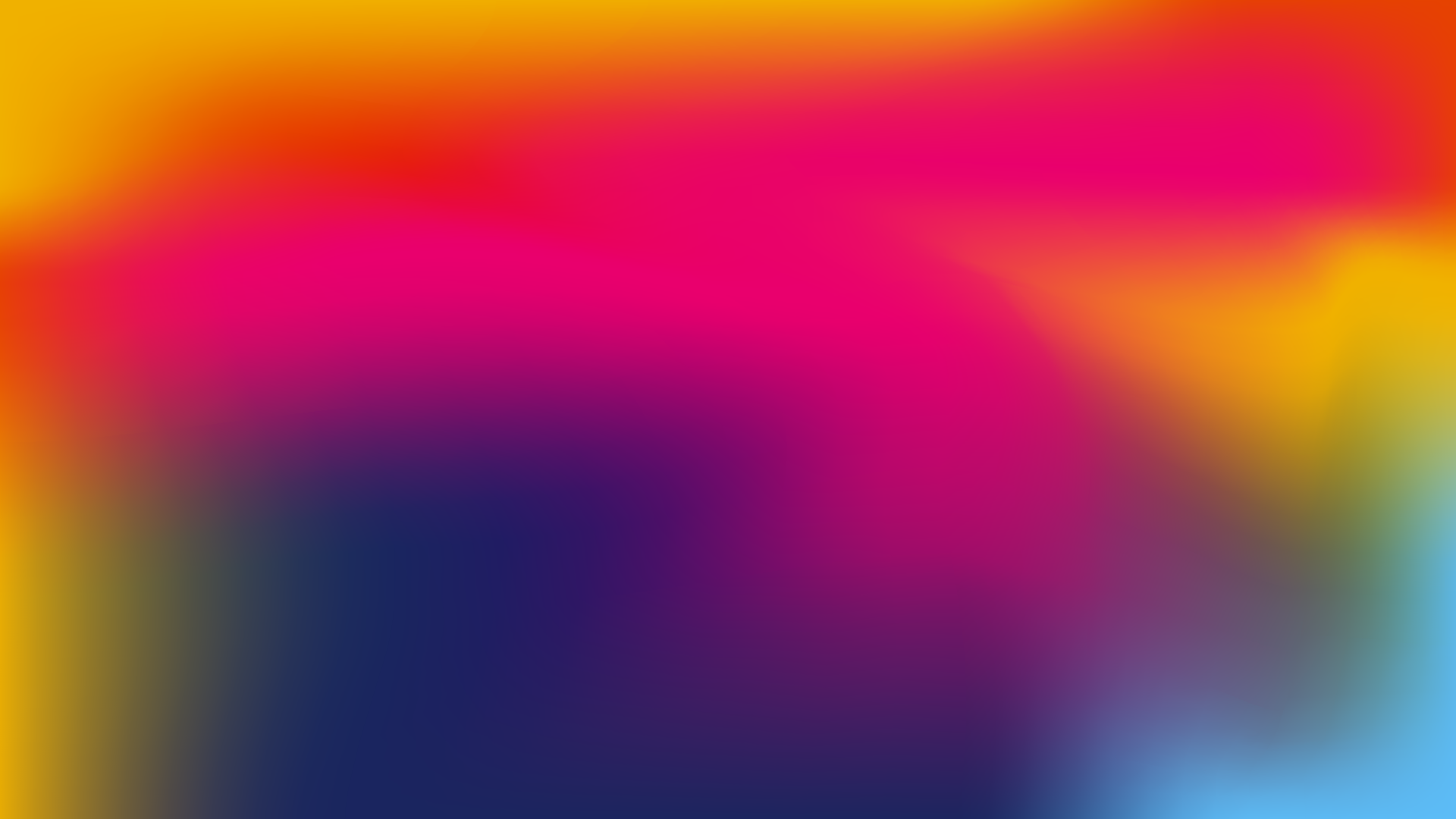 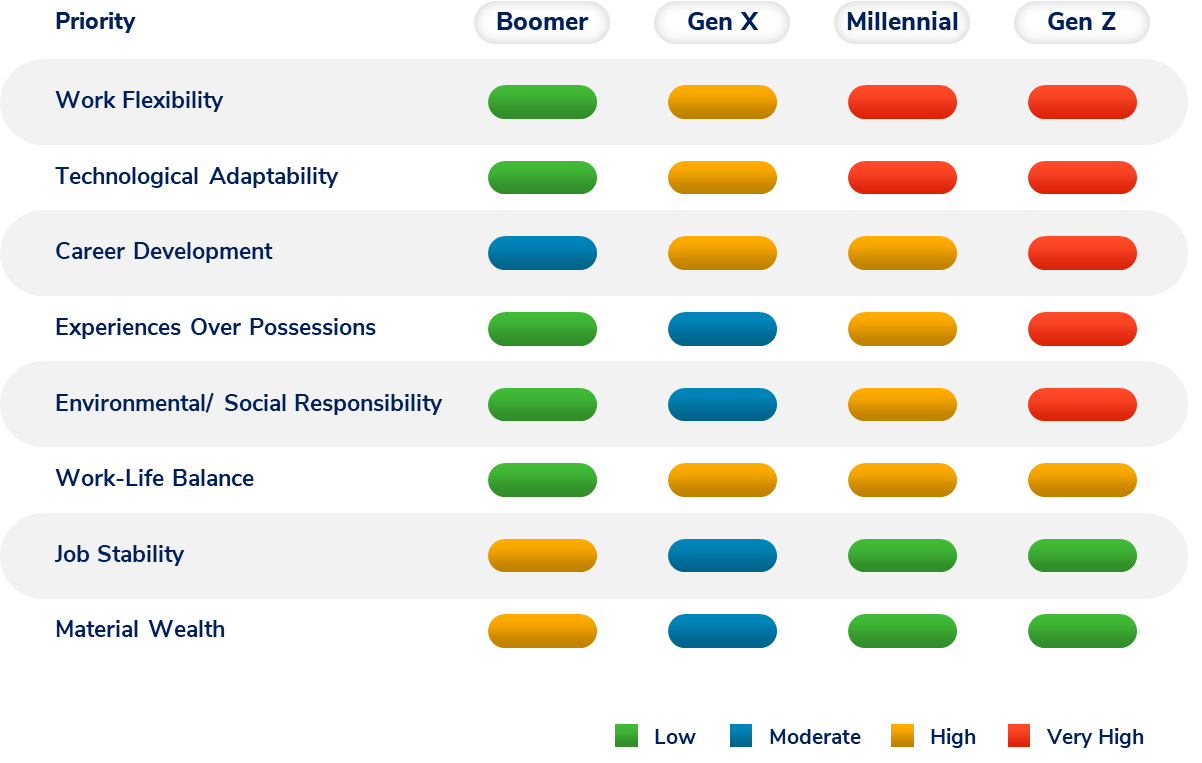 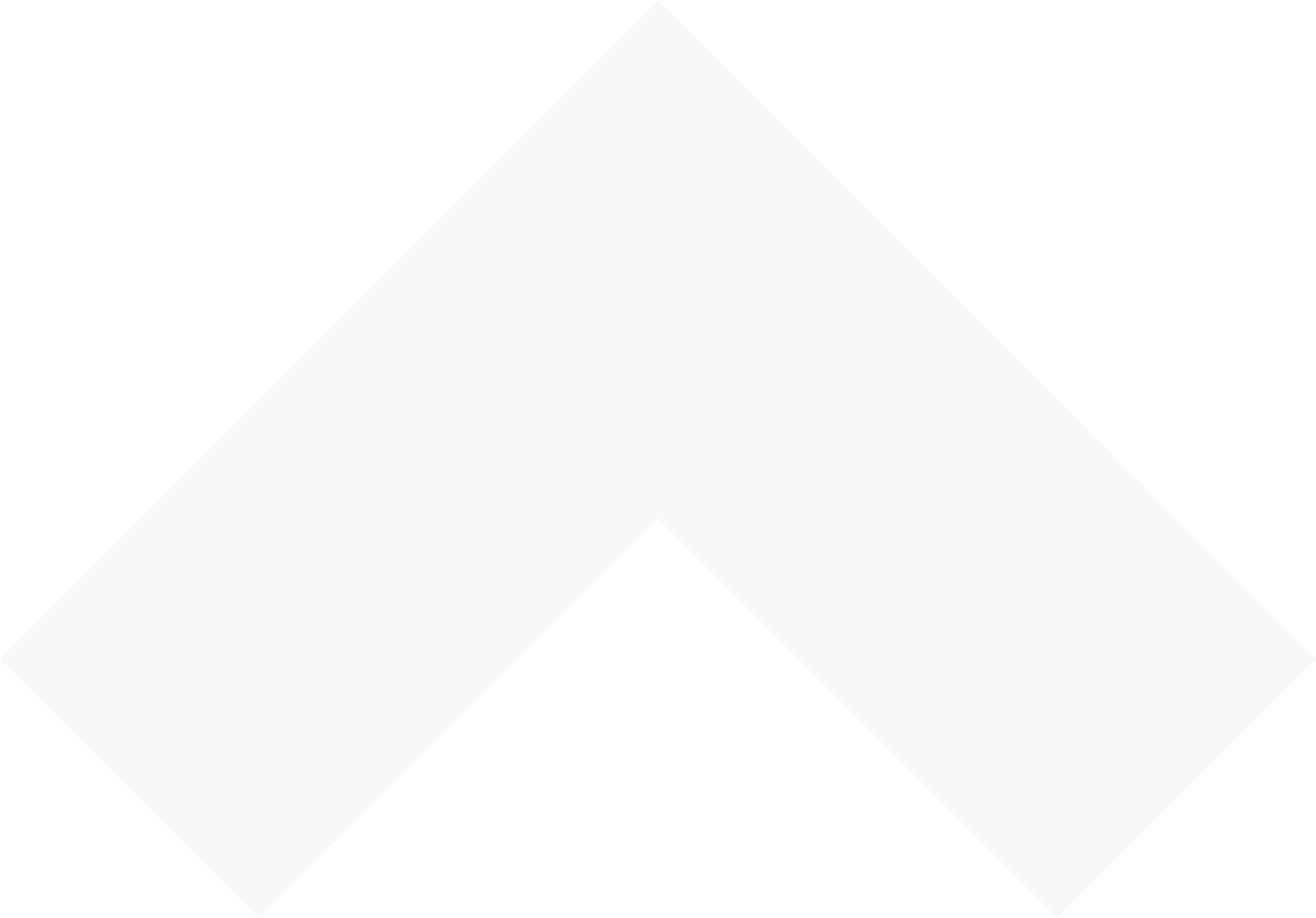 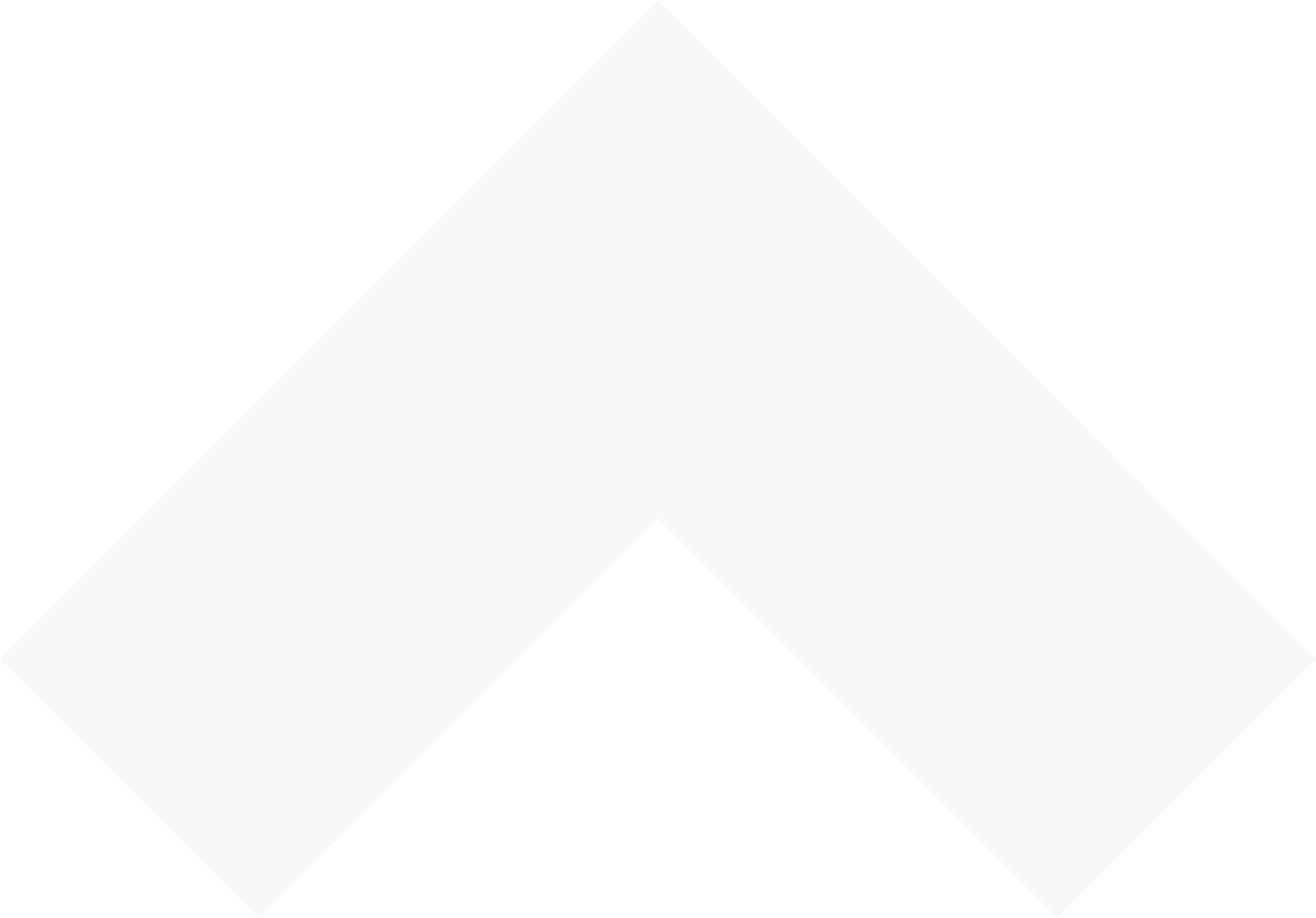 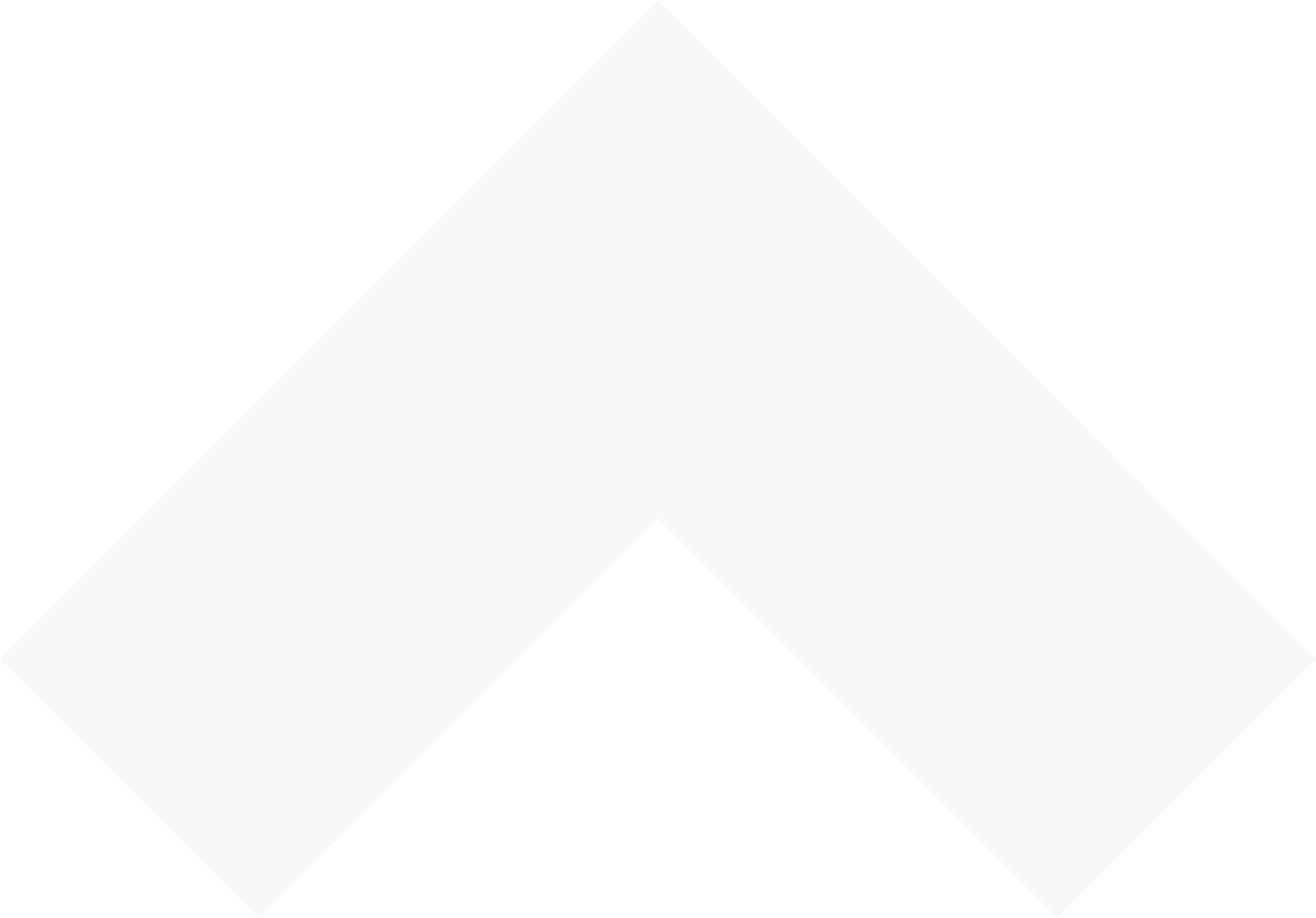 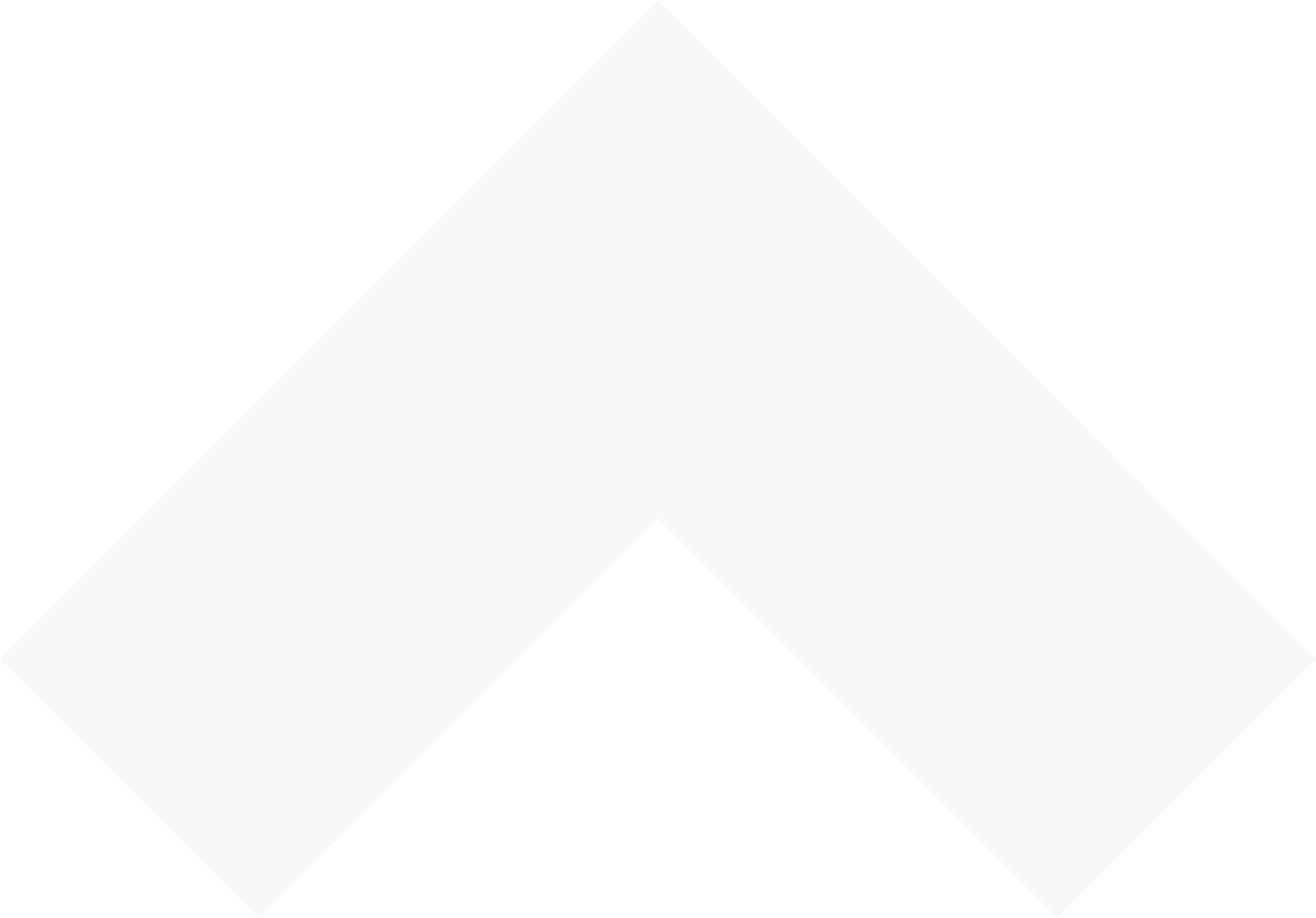 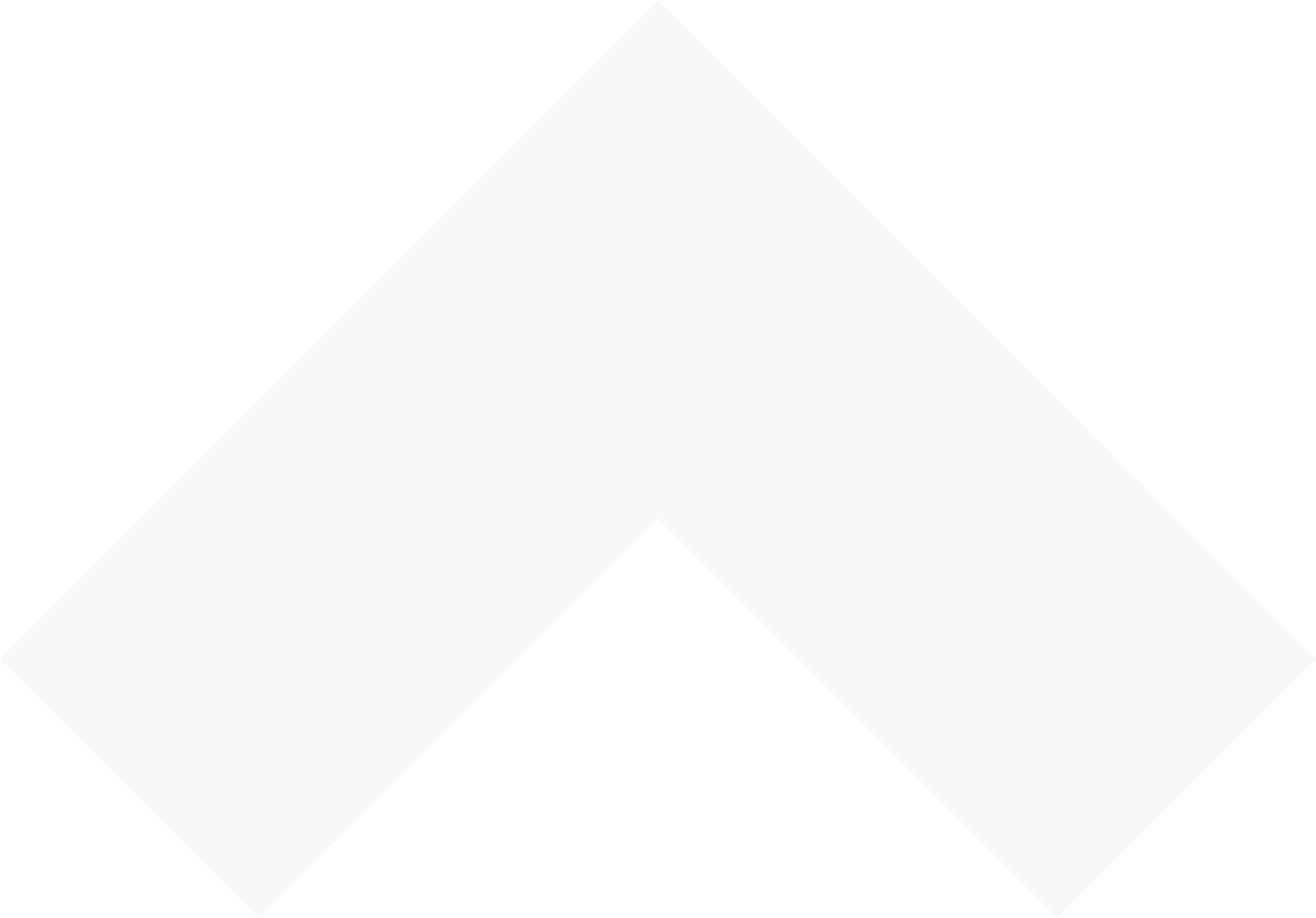 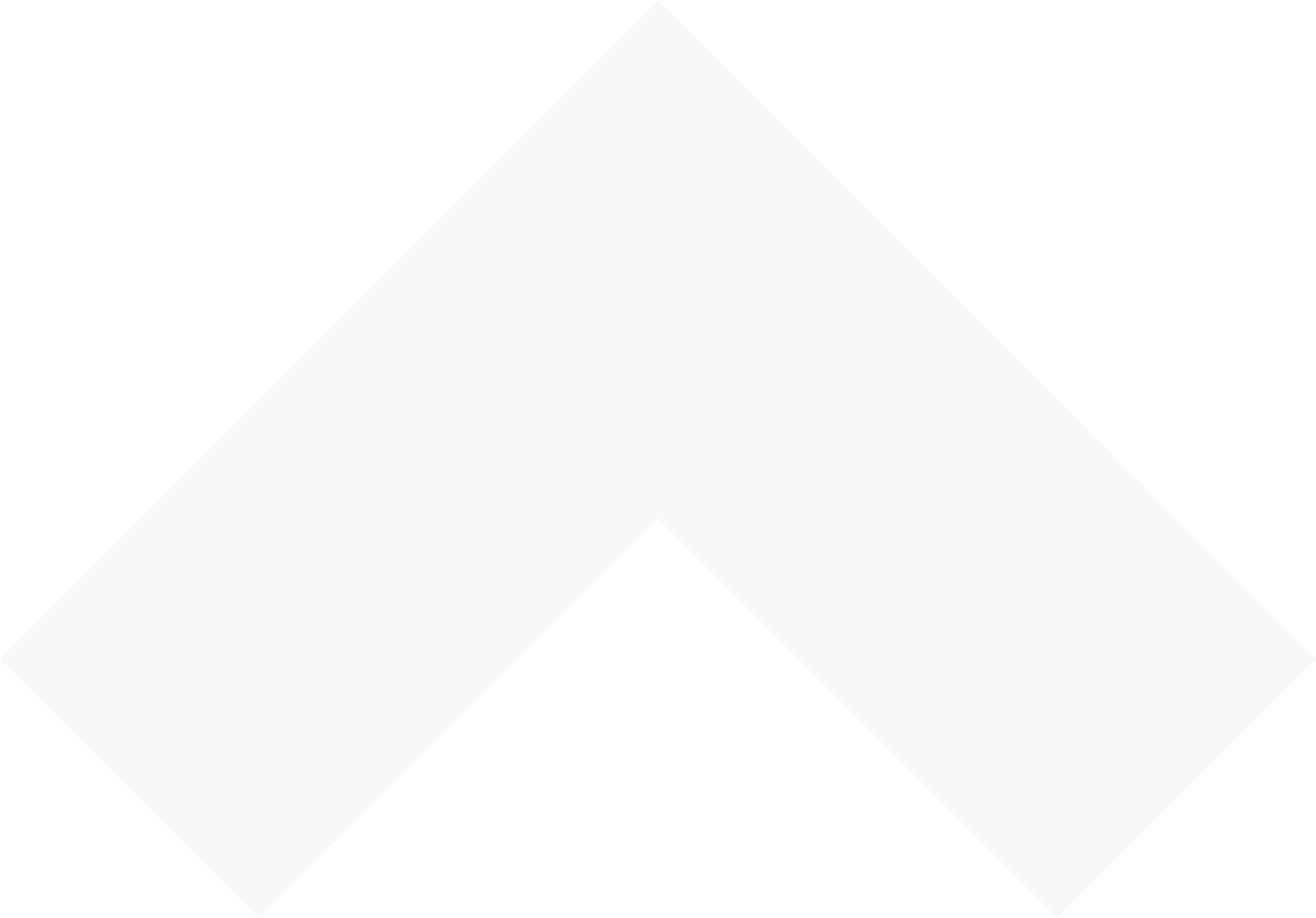 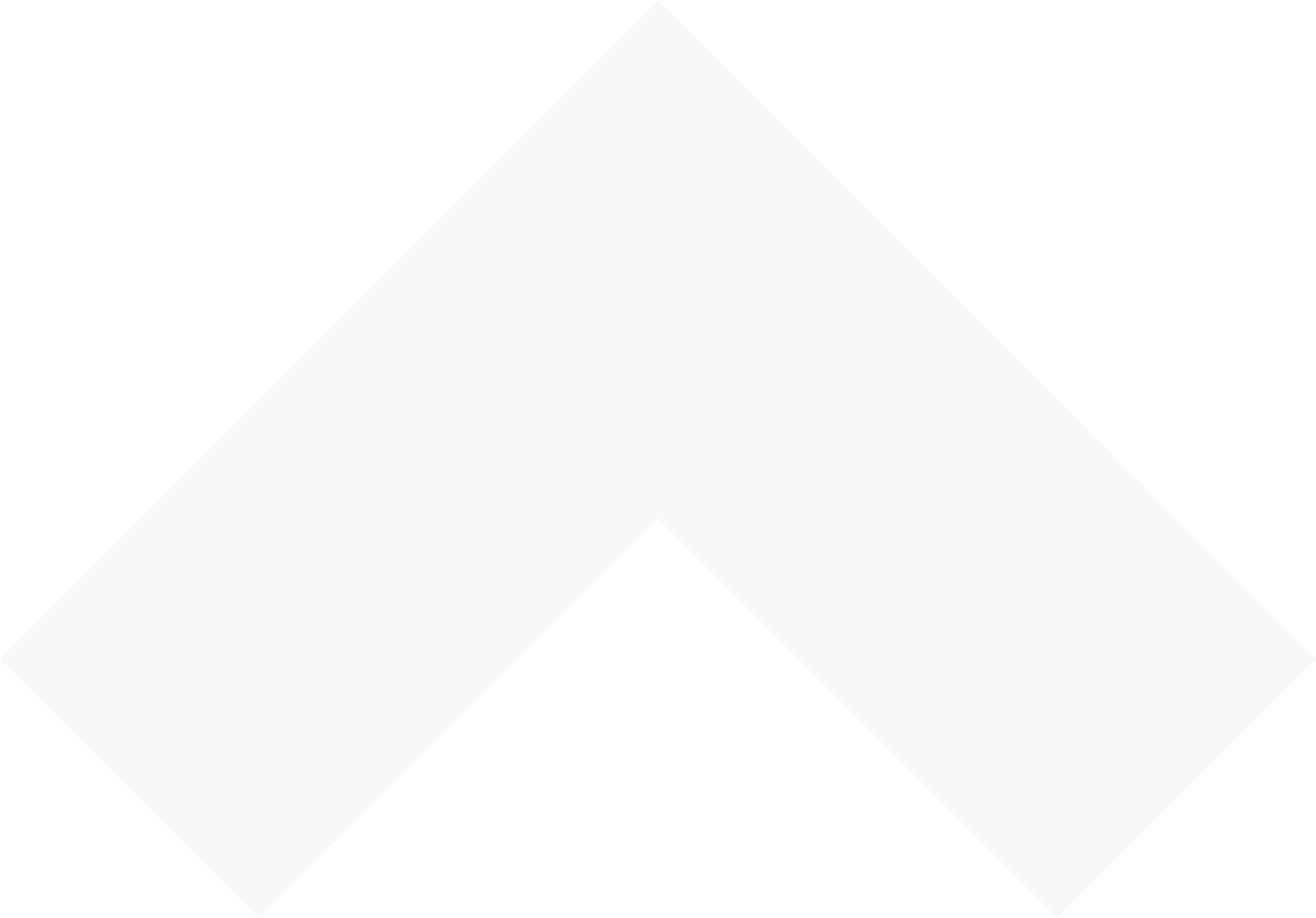 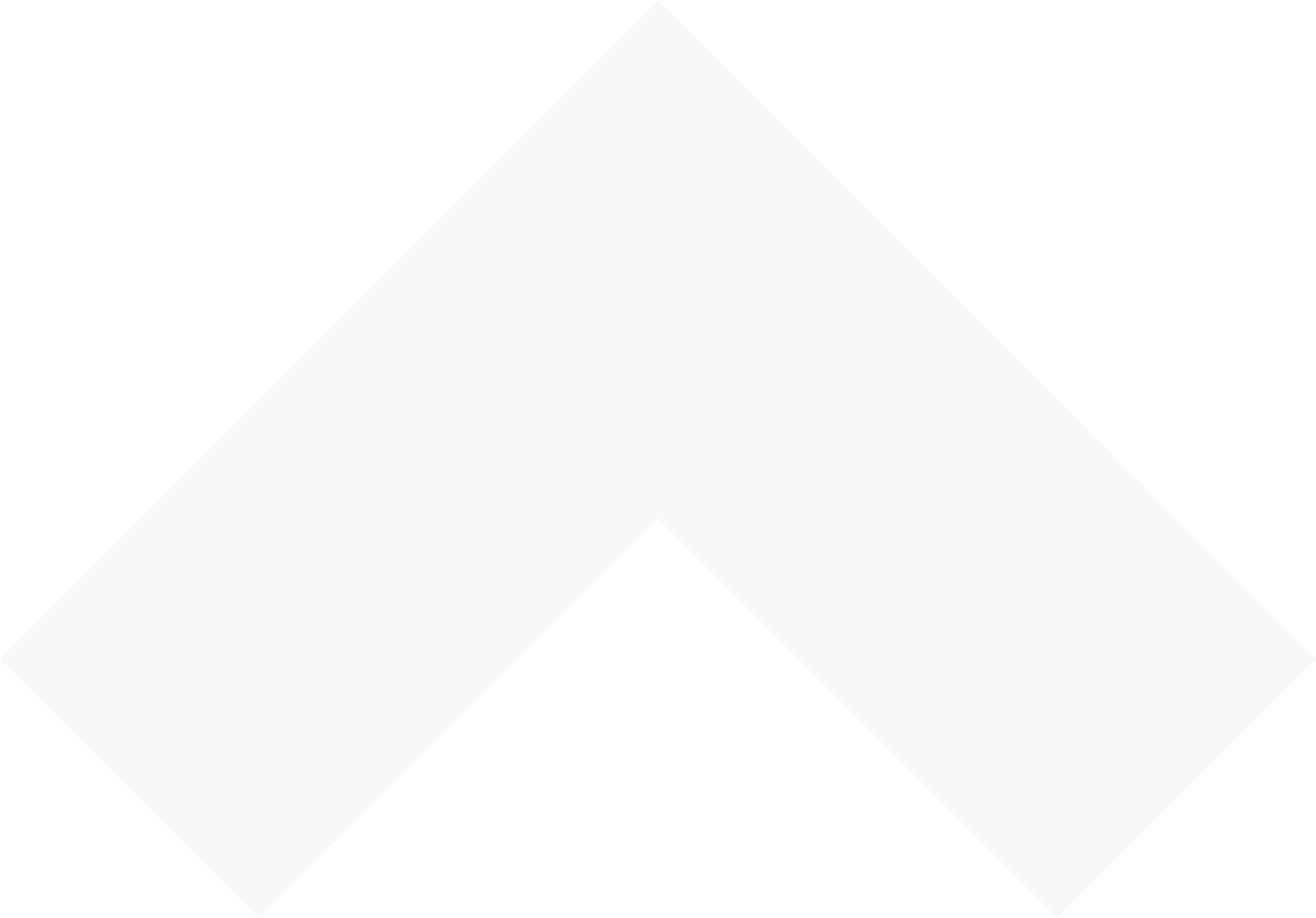 The Now Generation’s values are the opposite of Baby Boomers — and the impact is widespread
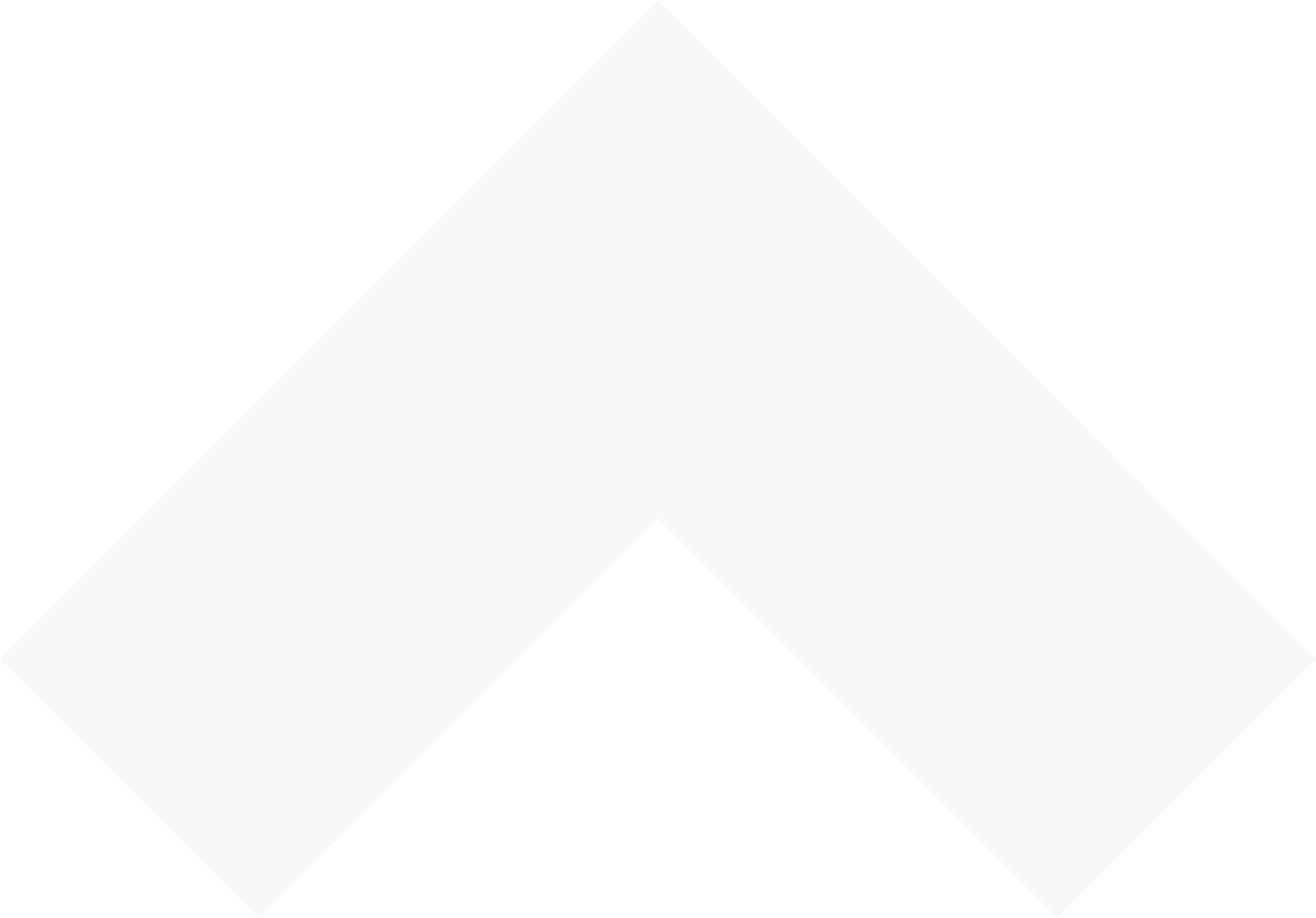 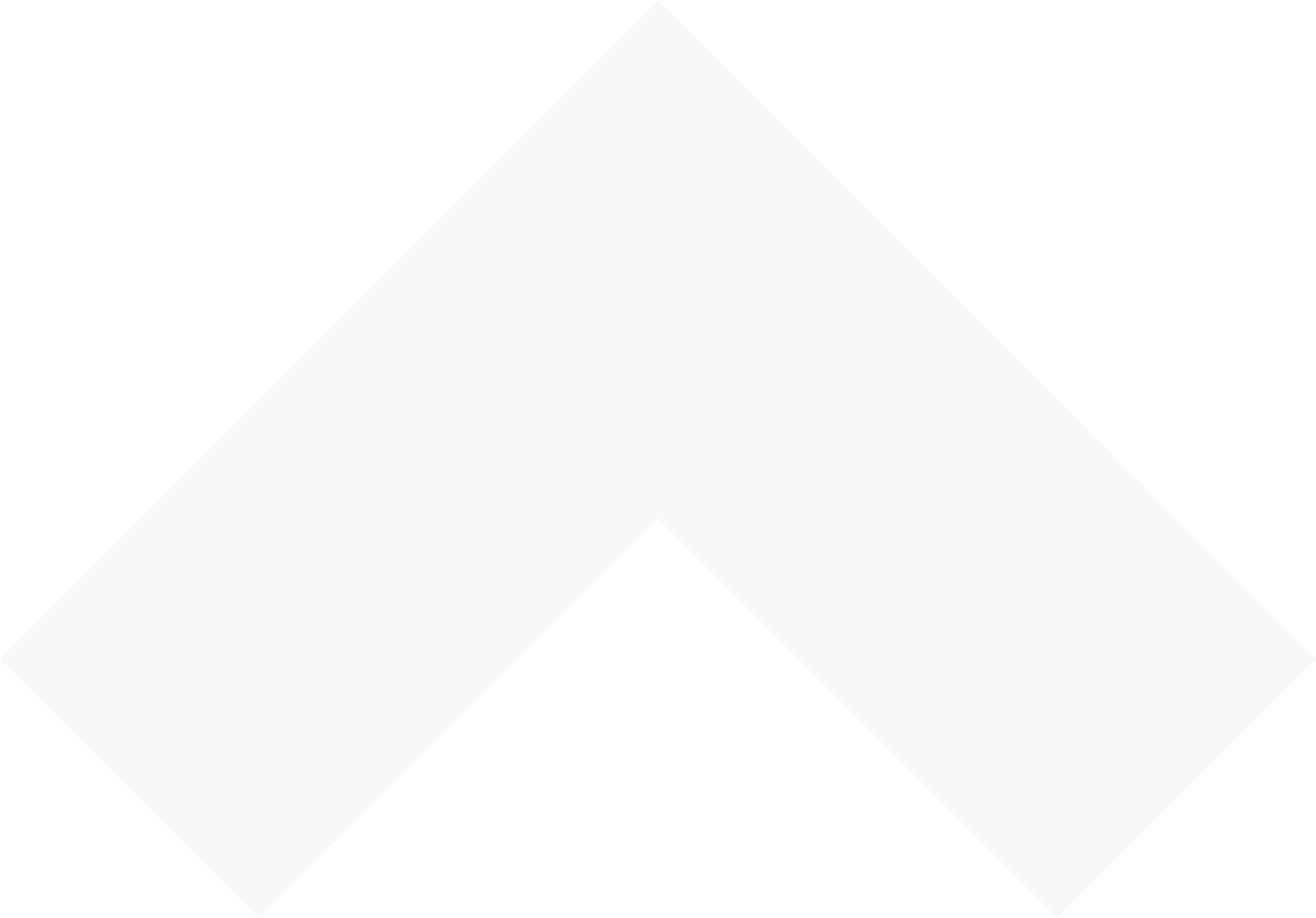 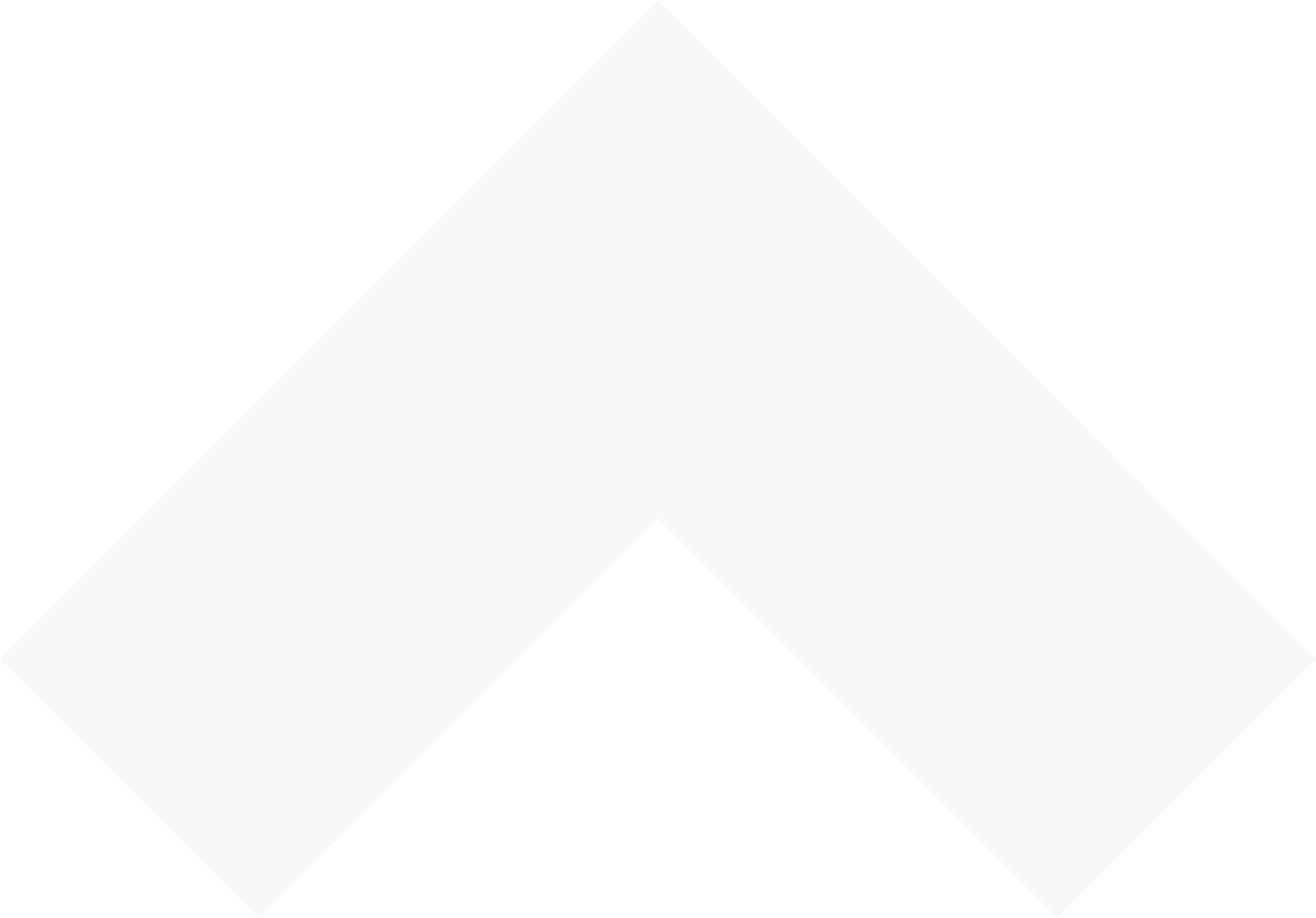 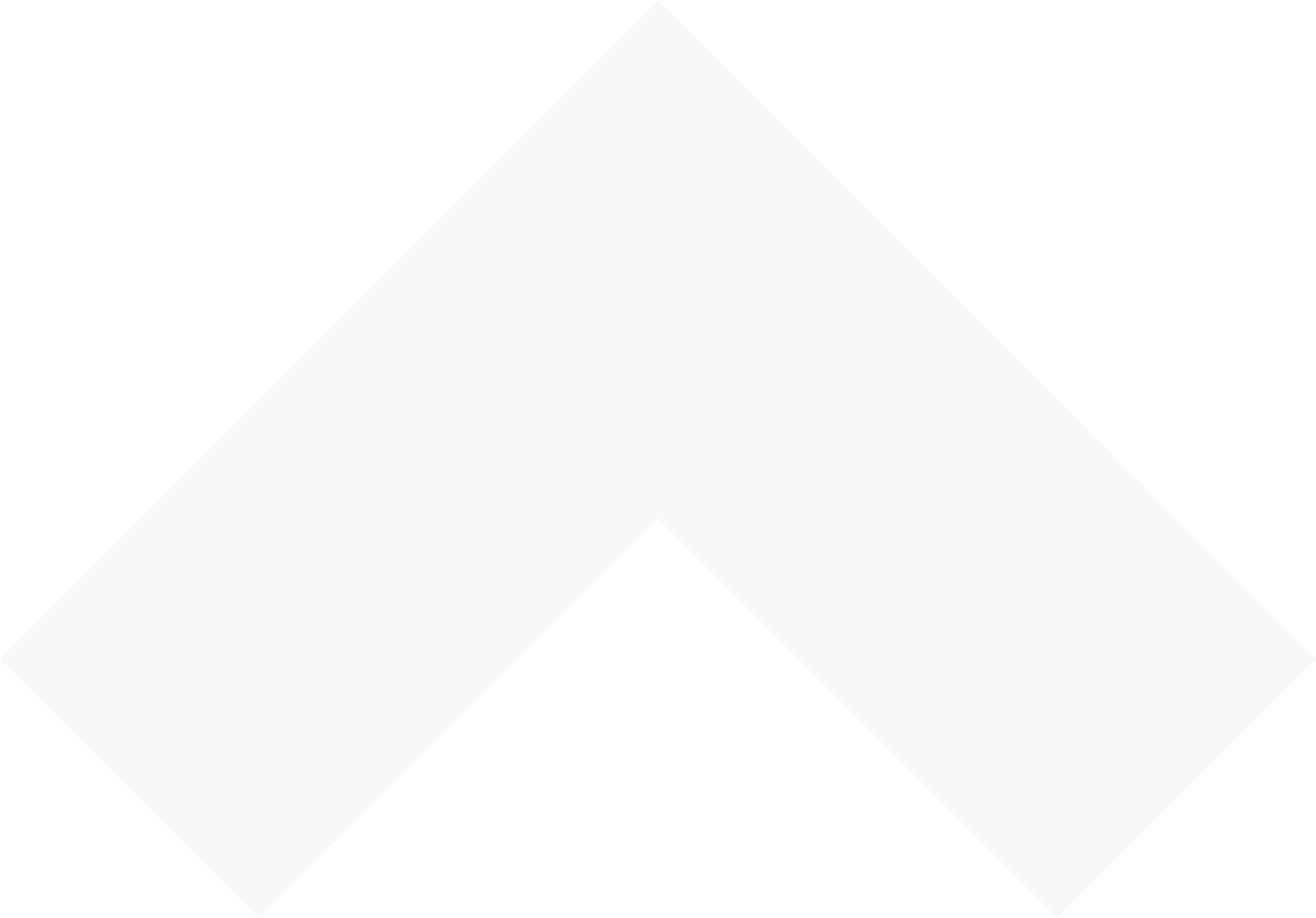 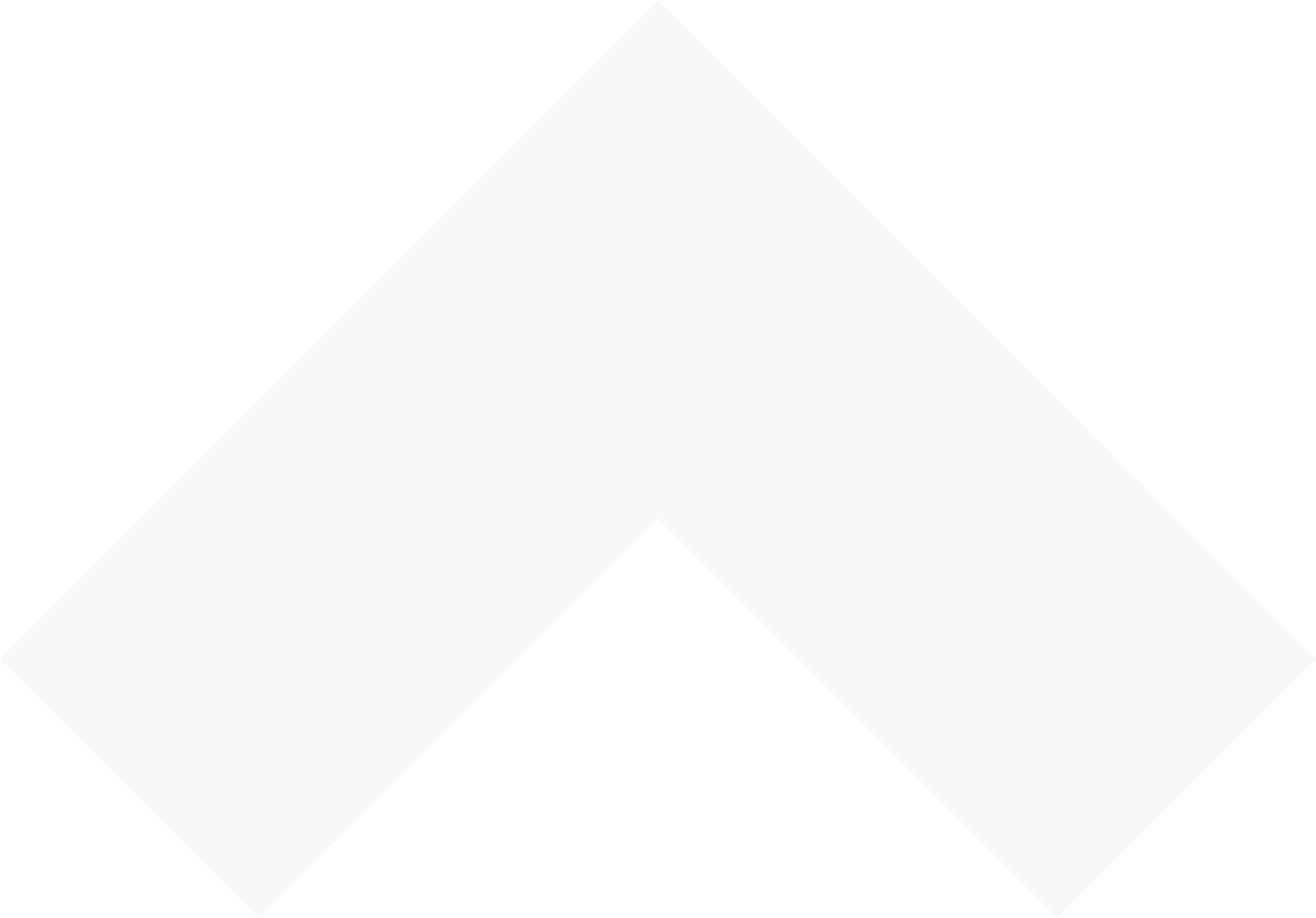 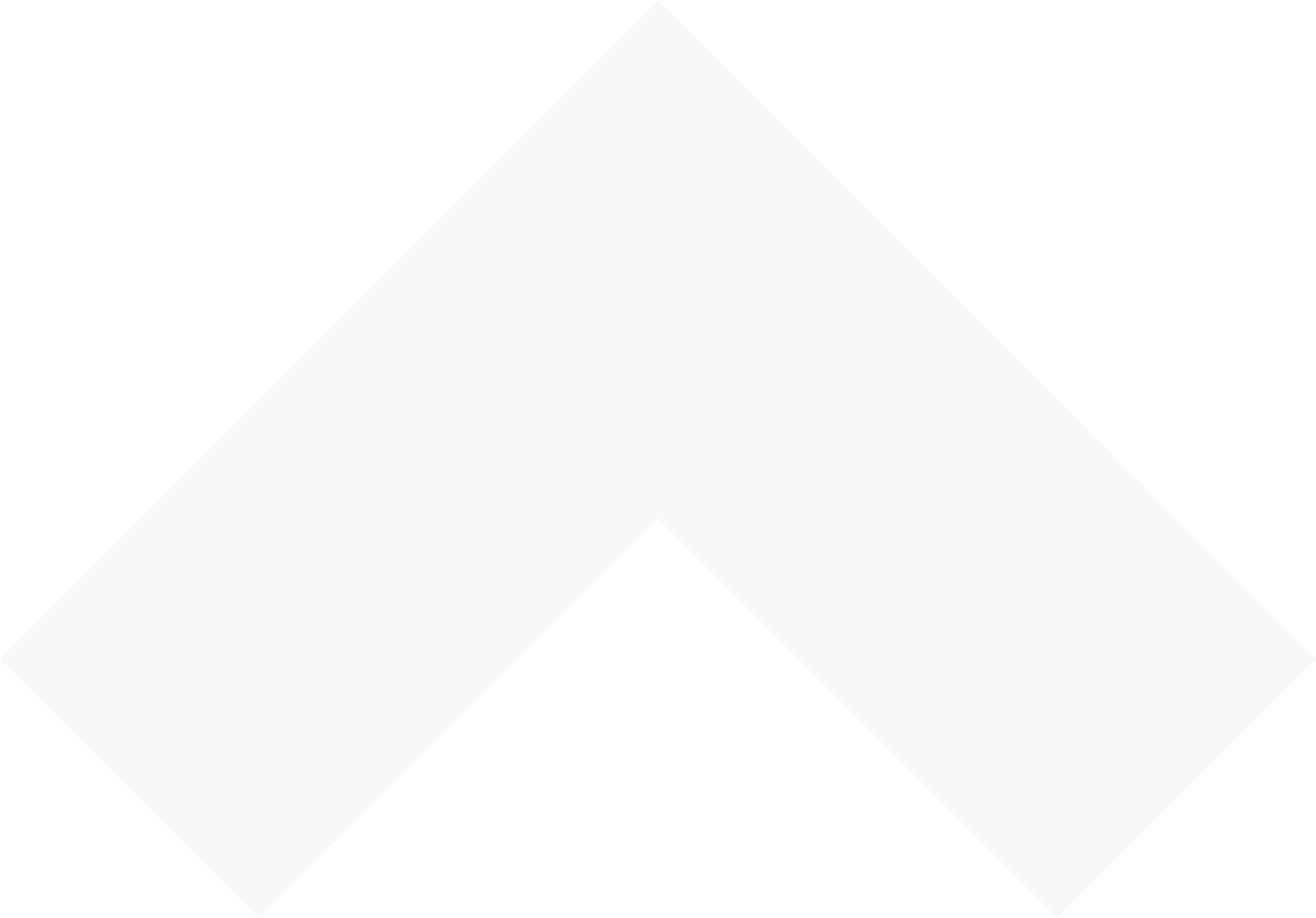 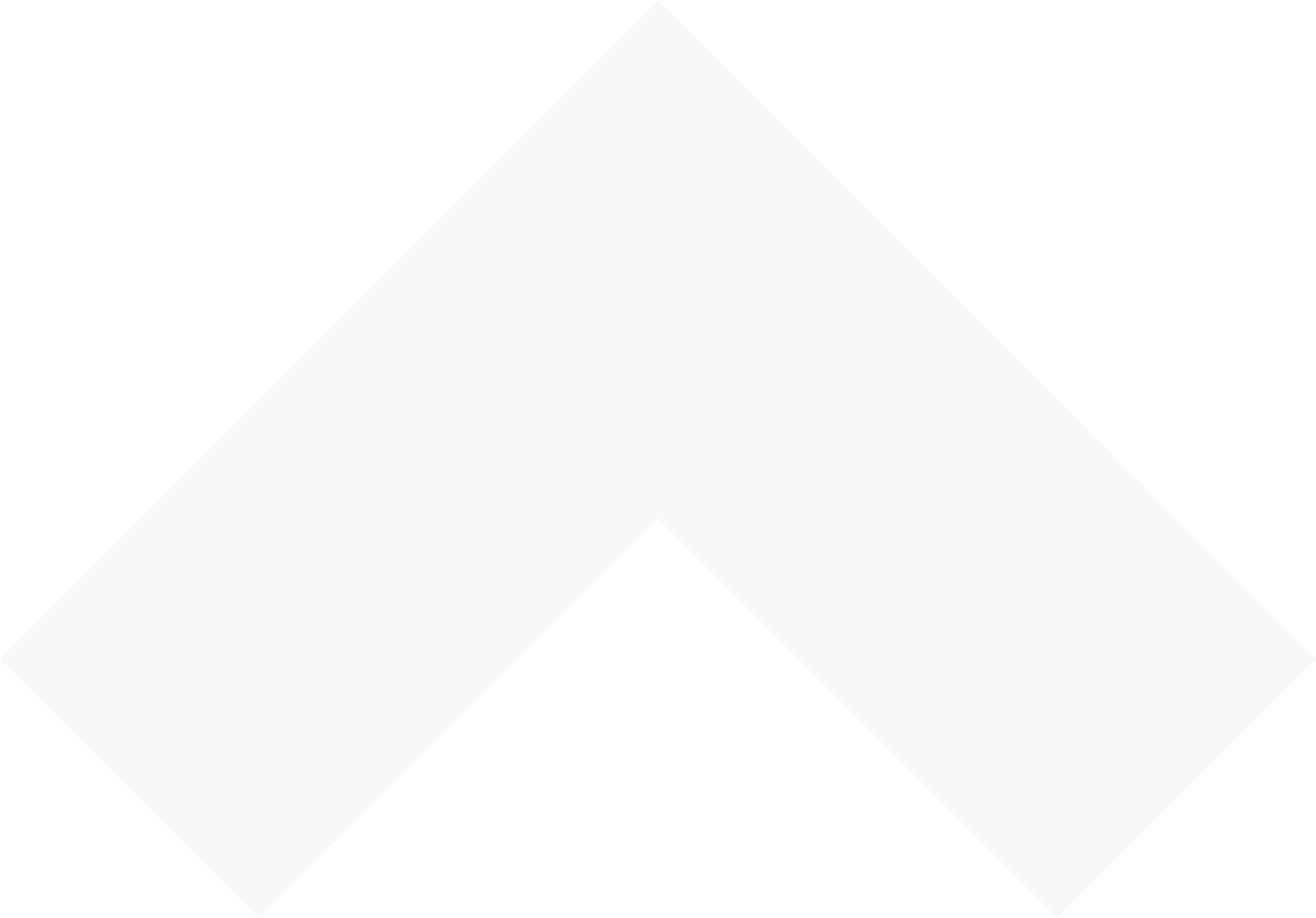 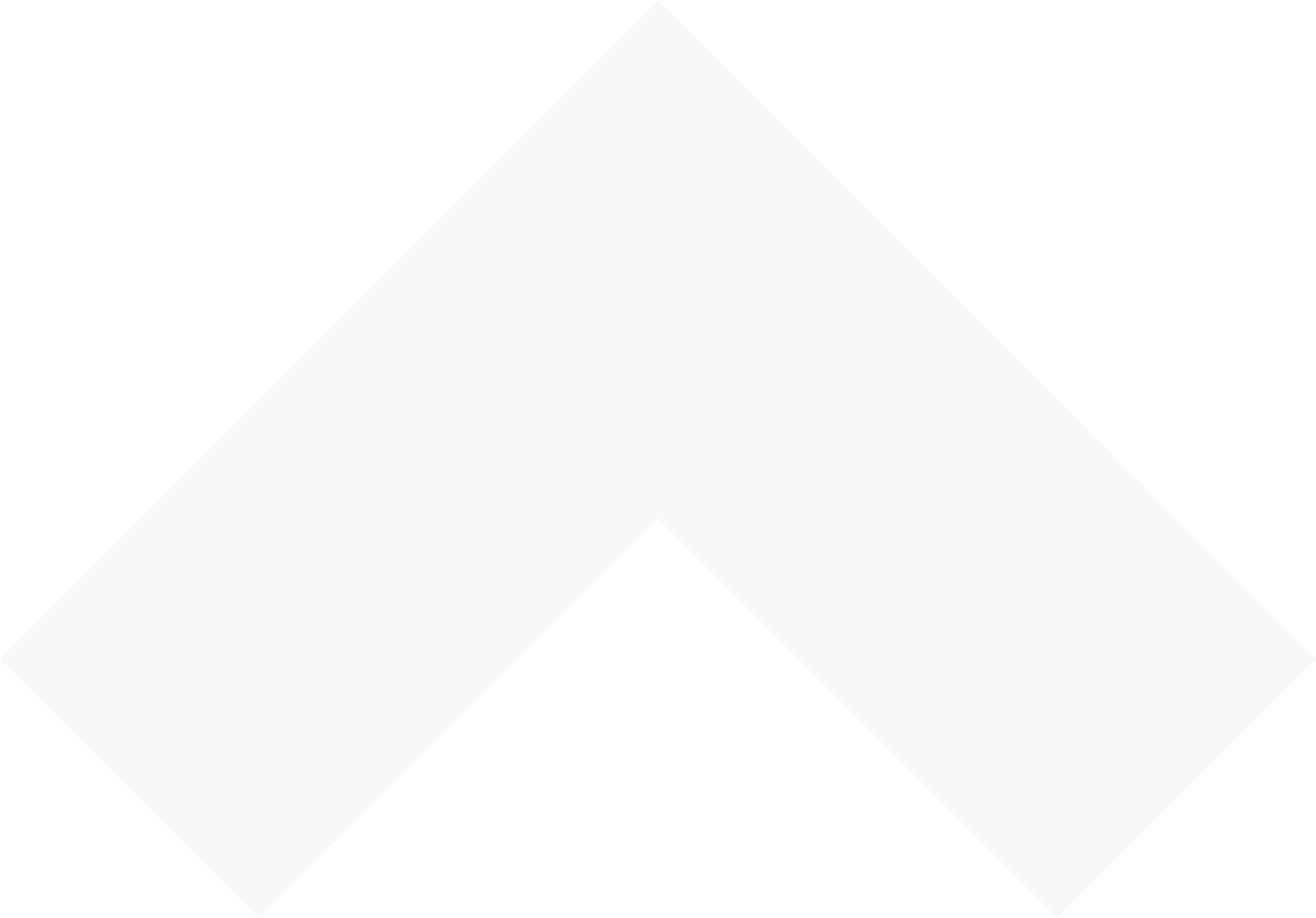 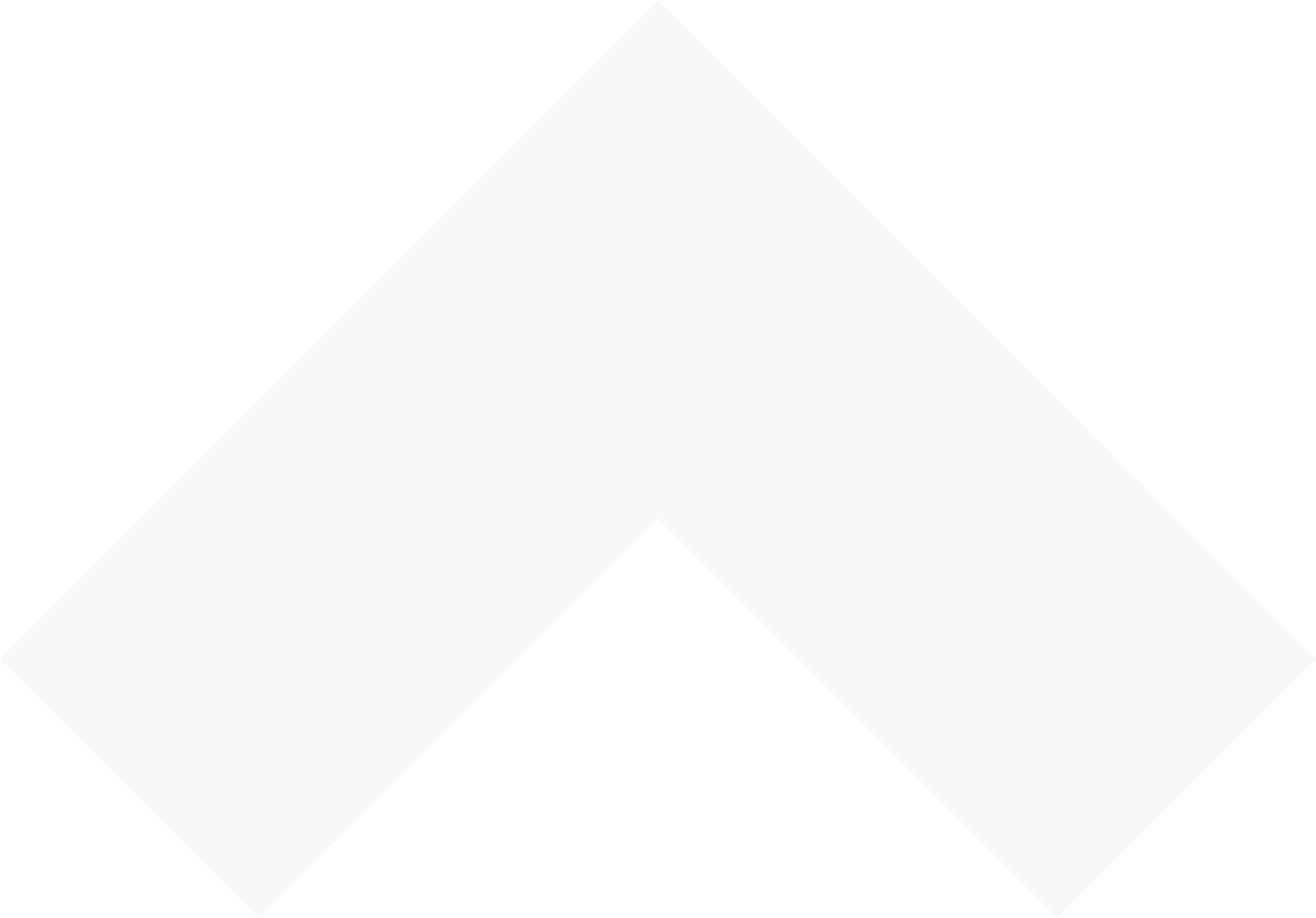 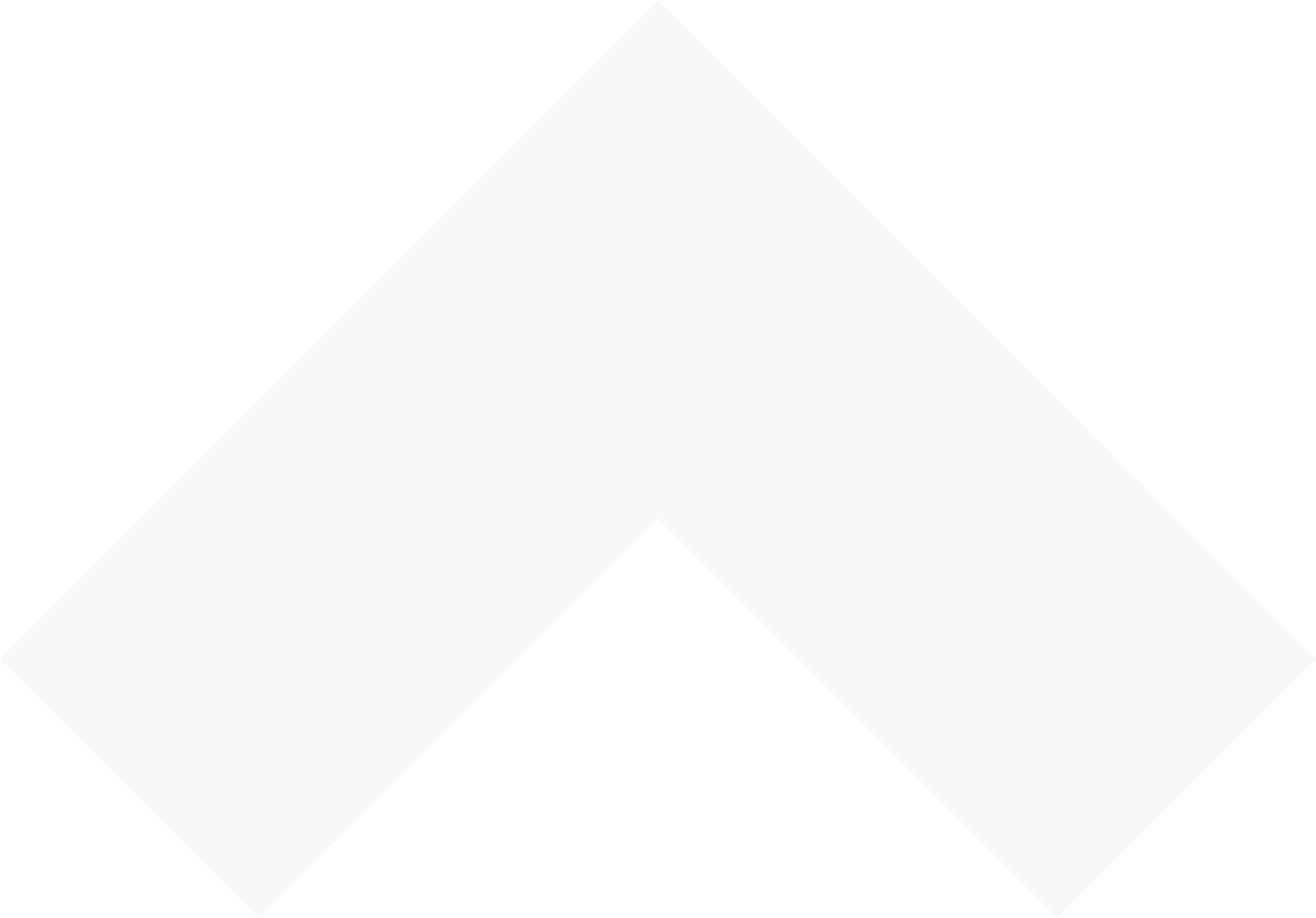 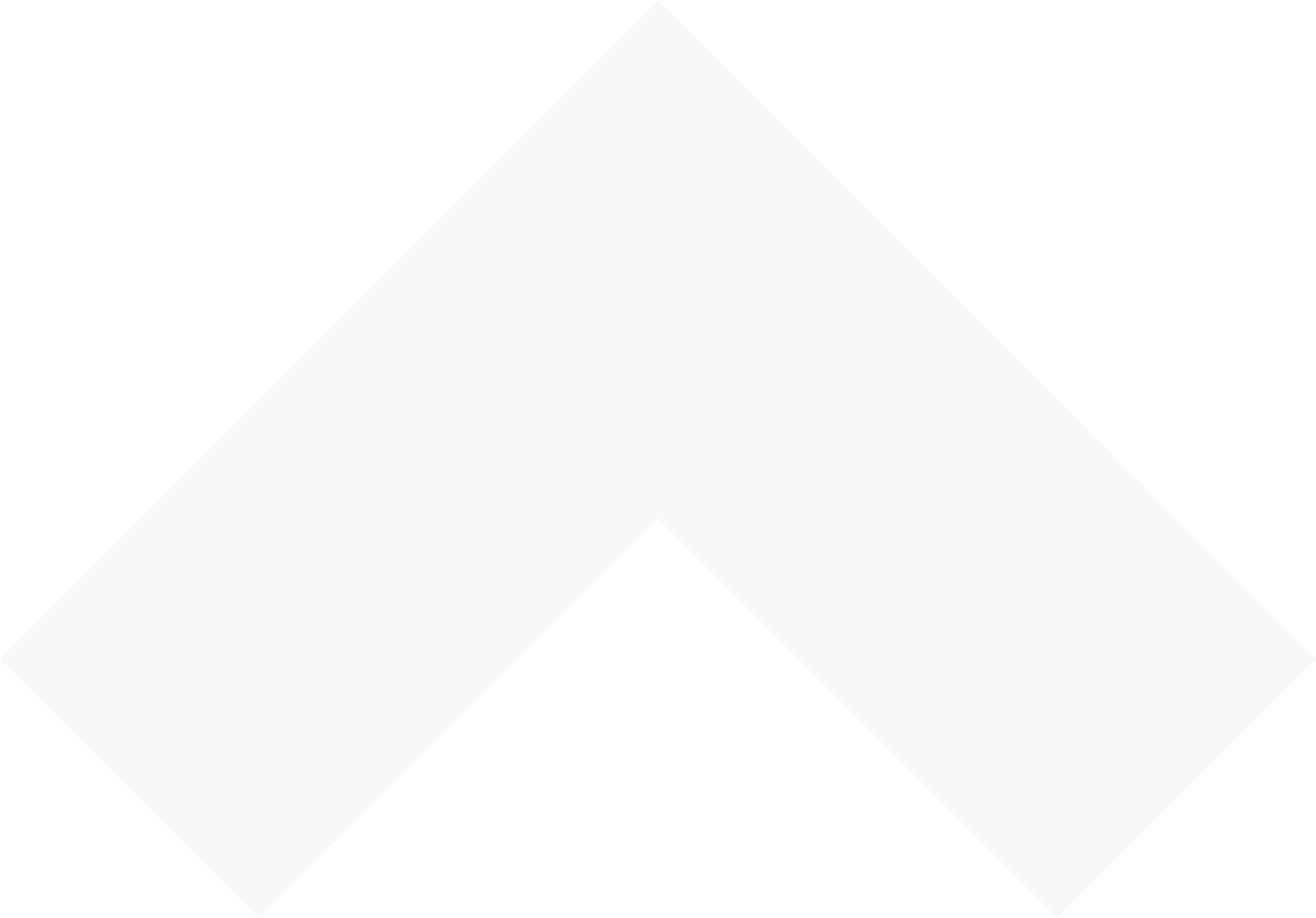 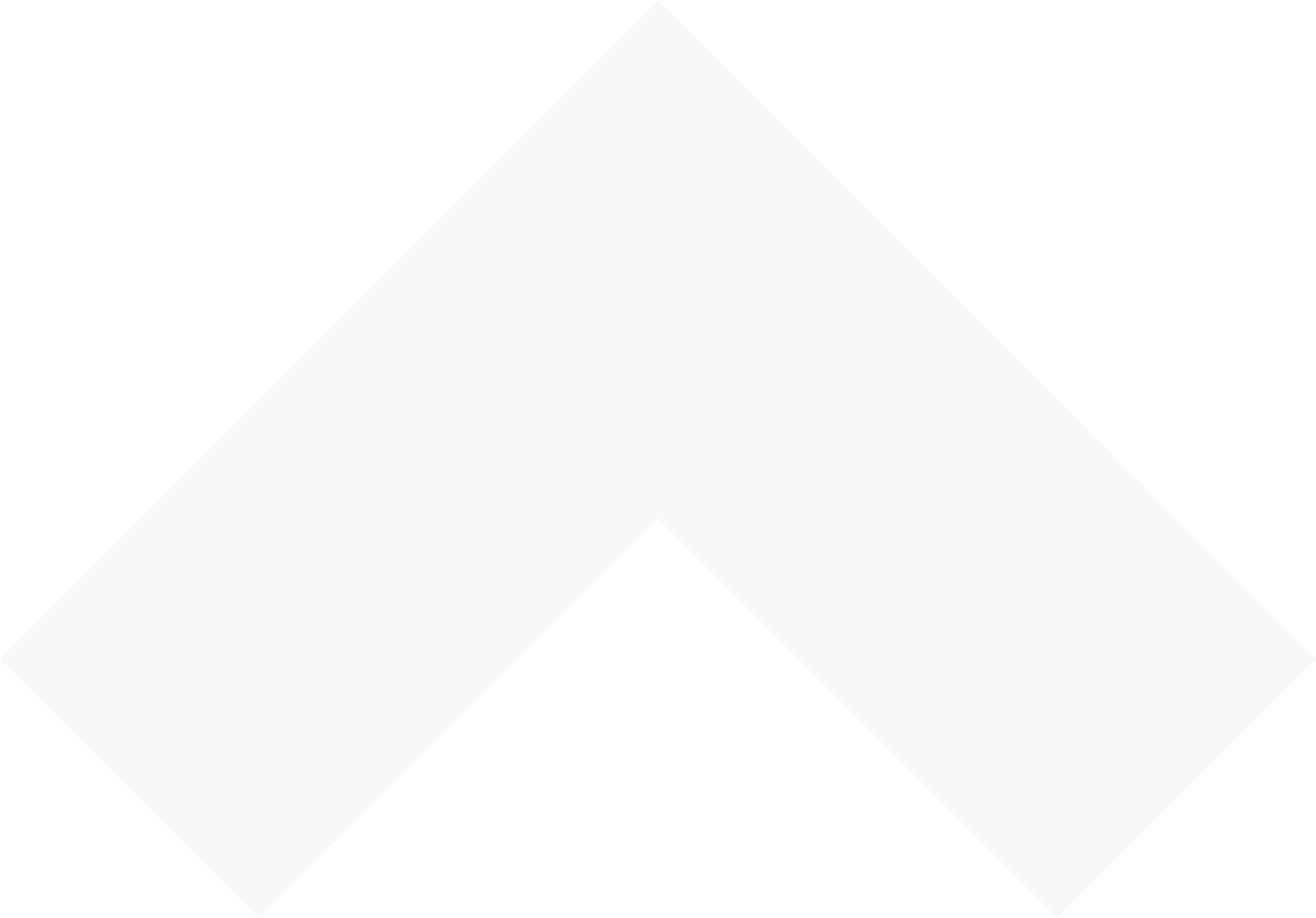 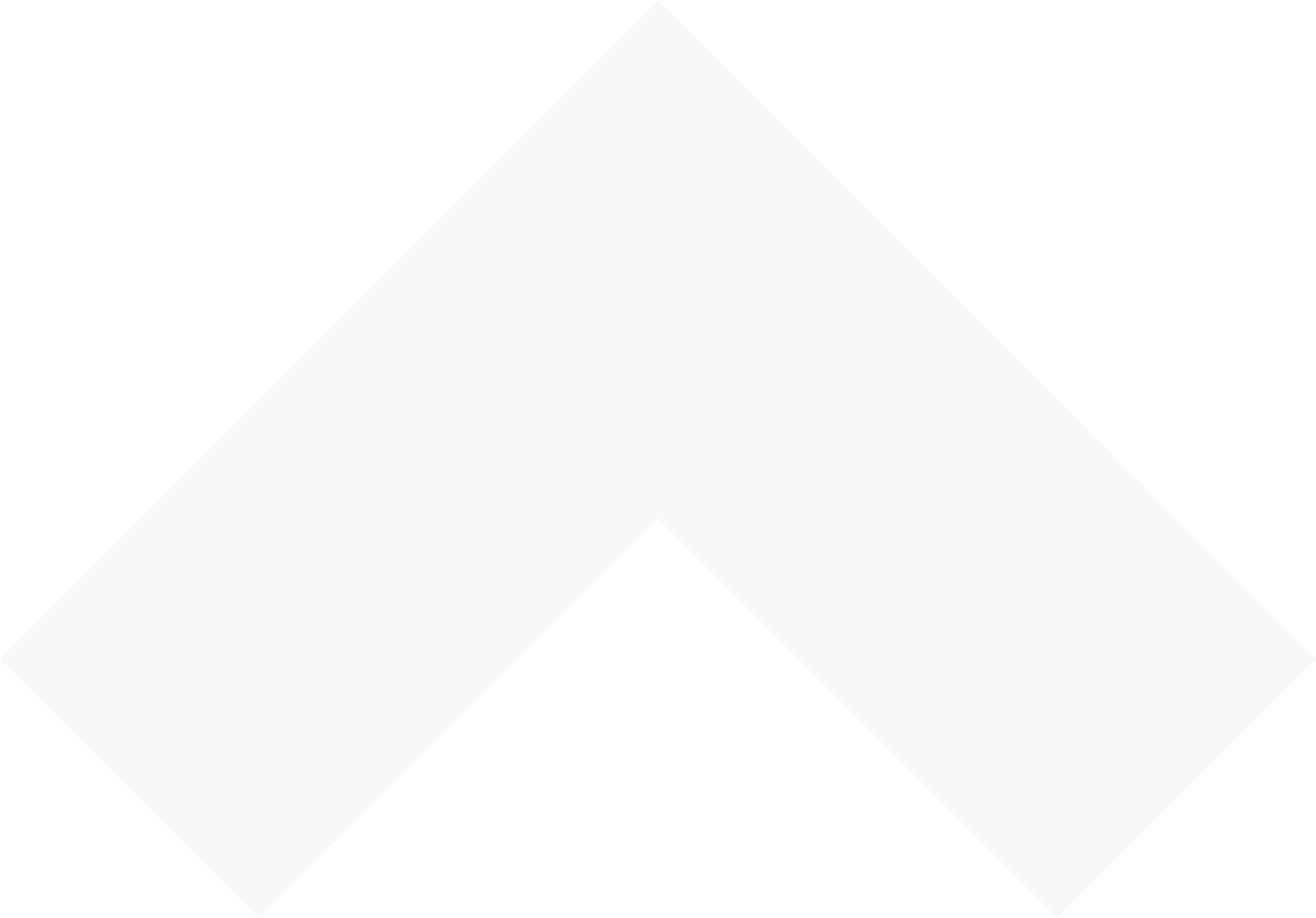 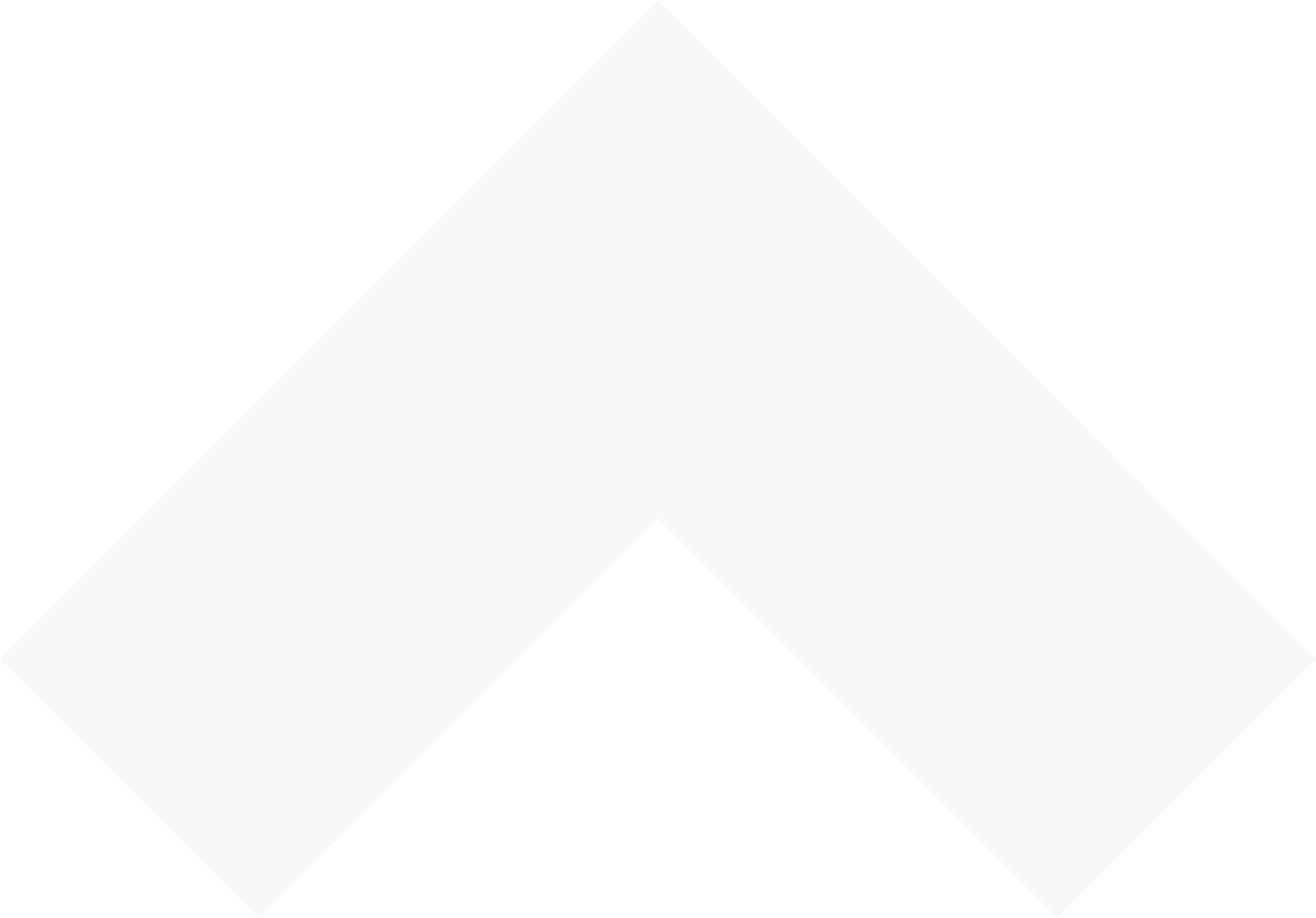 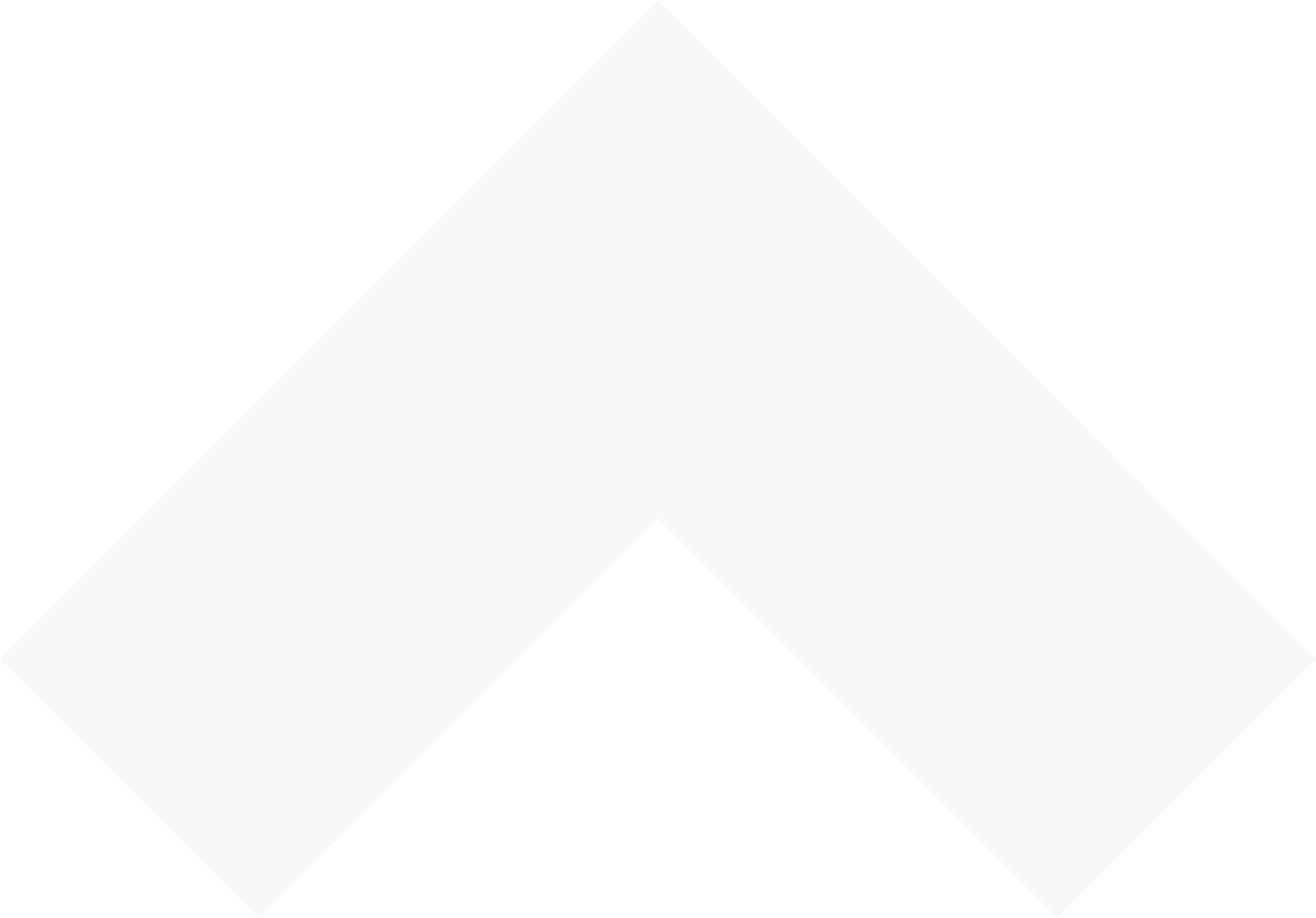 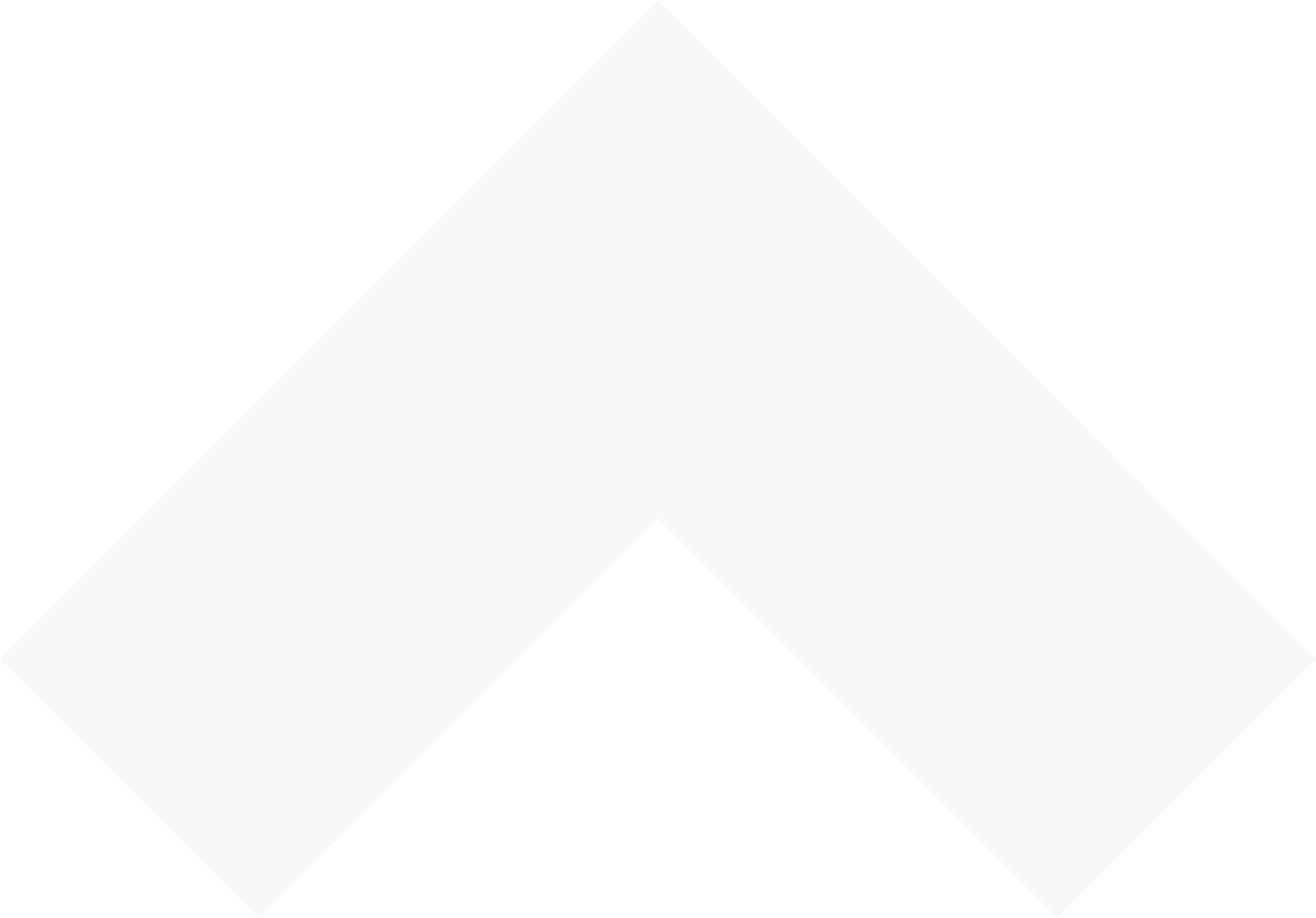 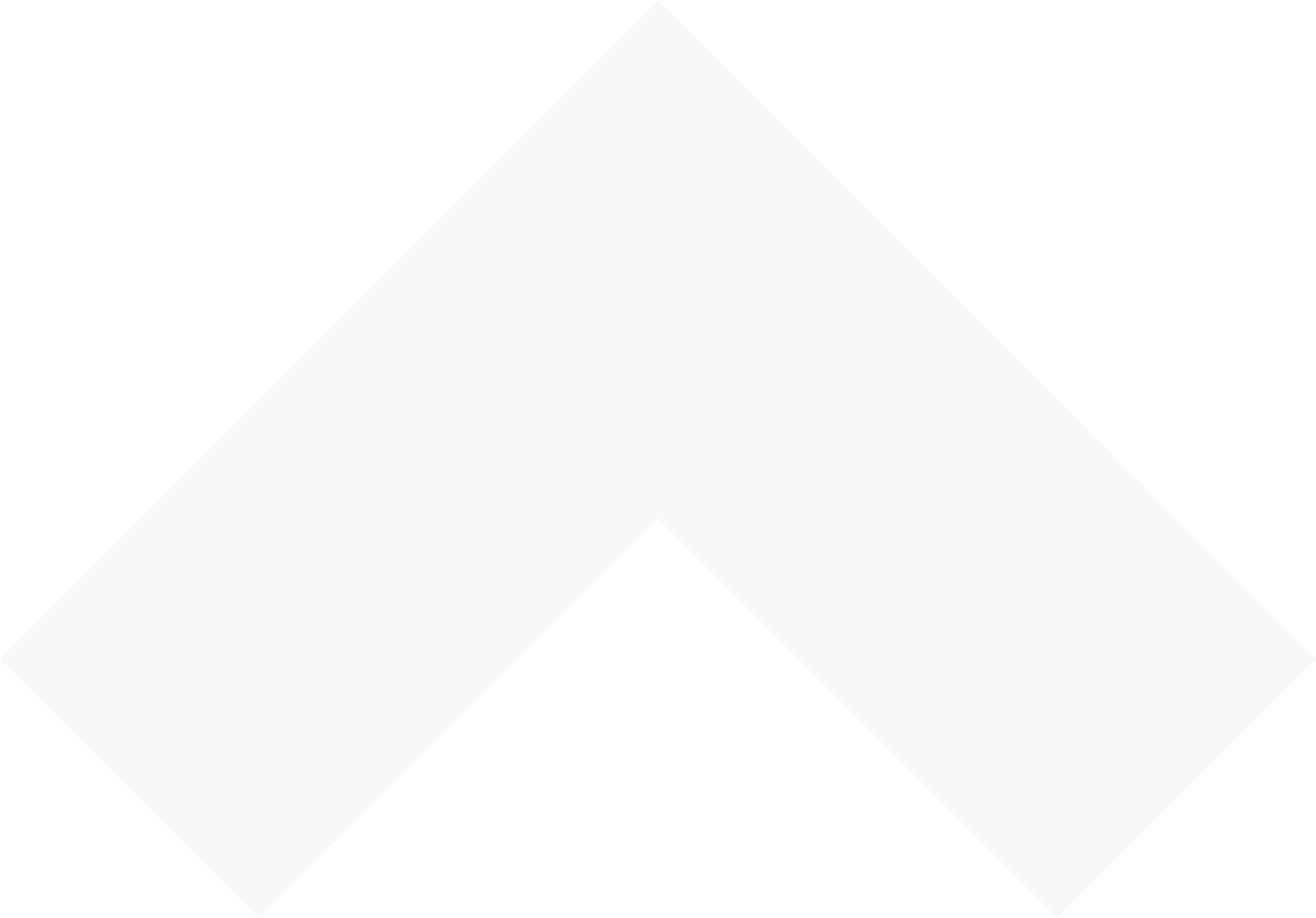 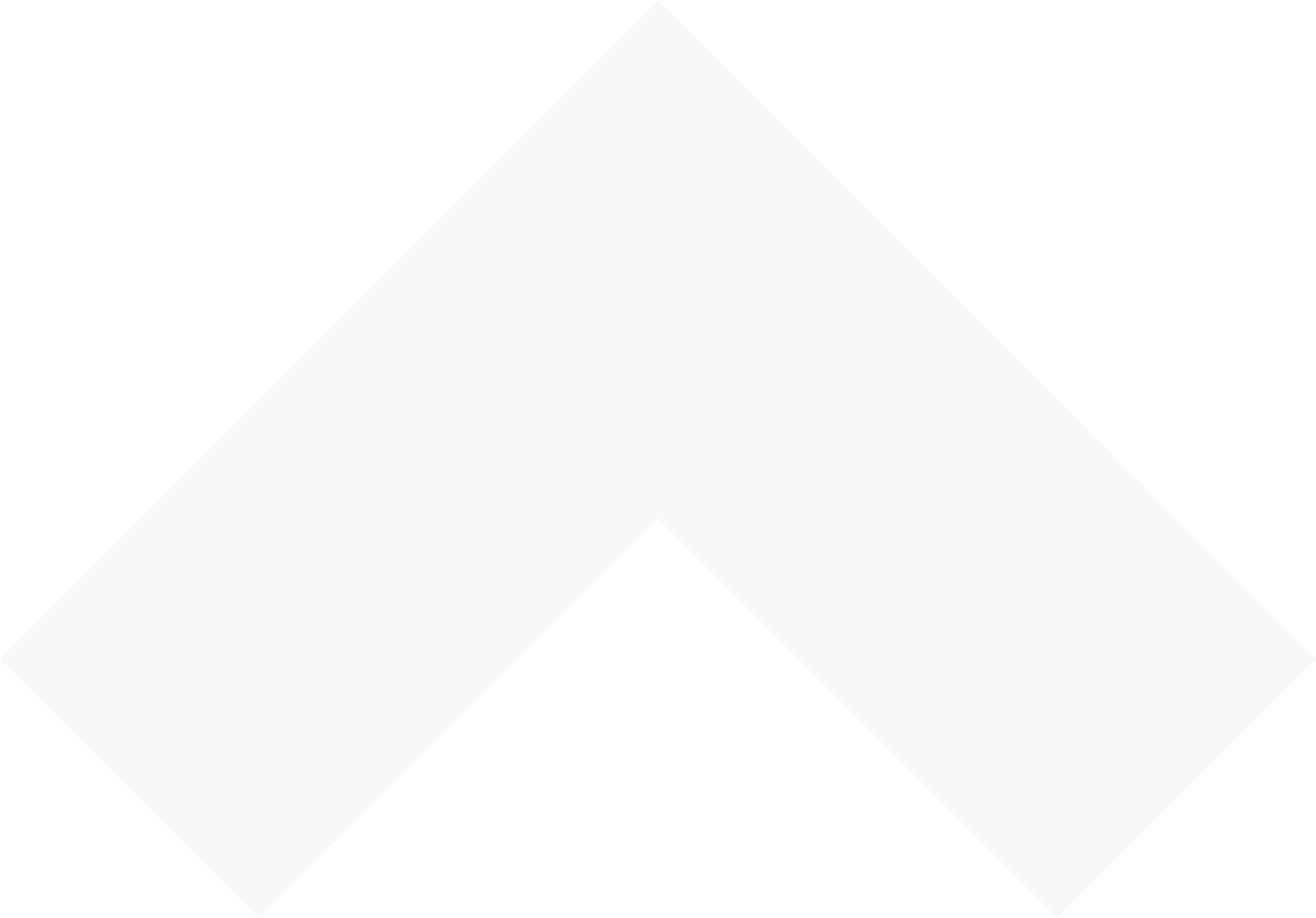 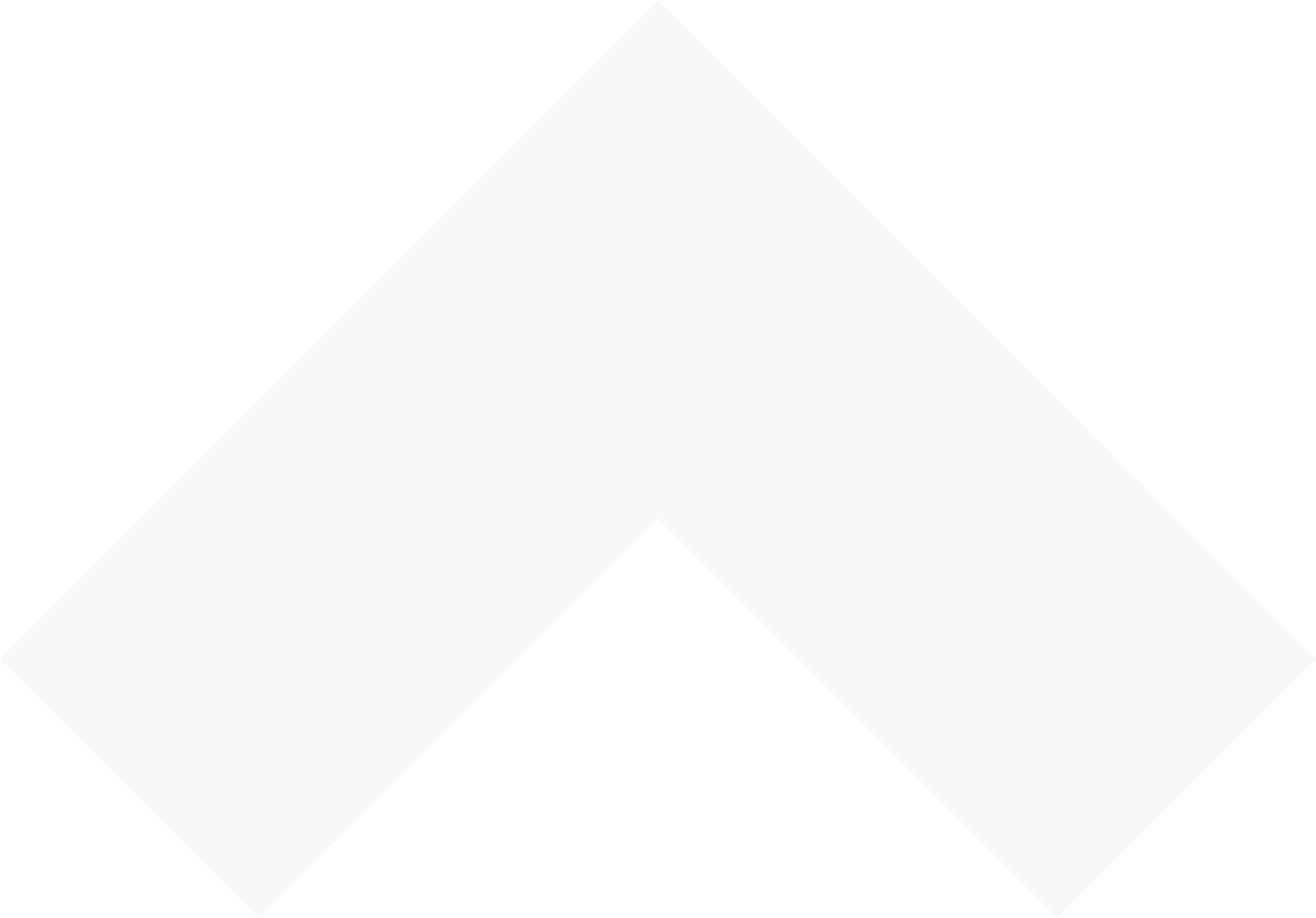 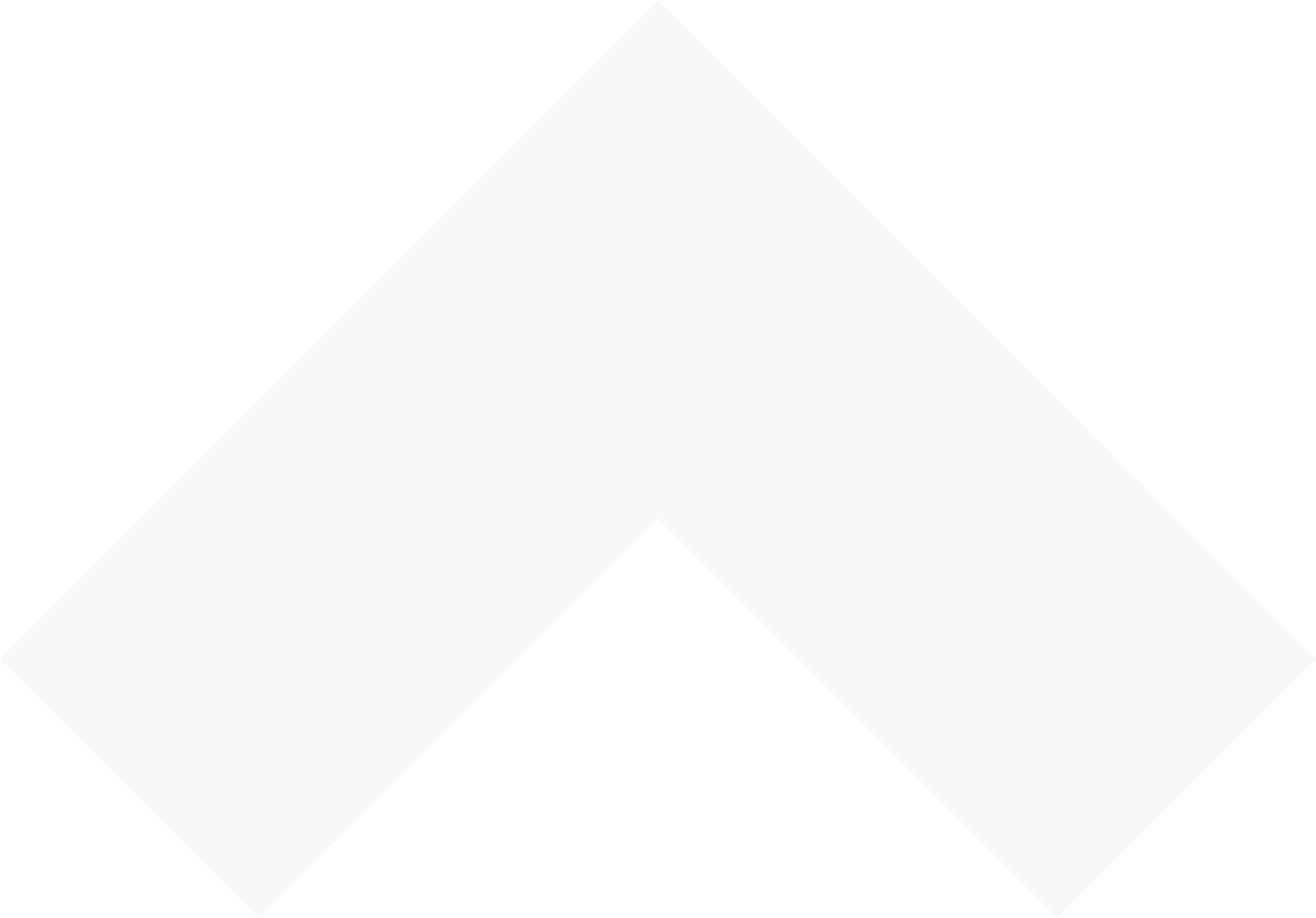 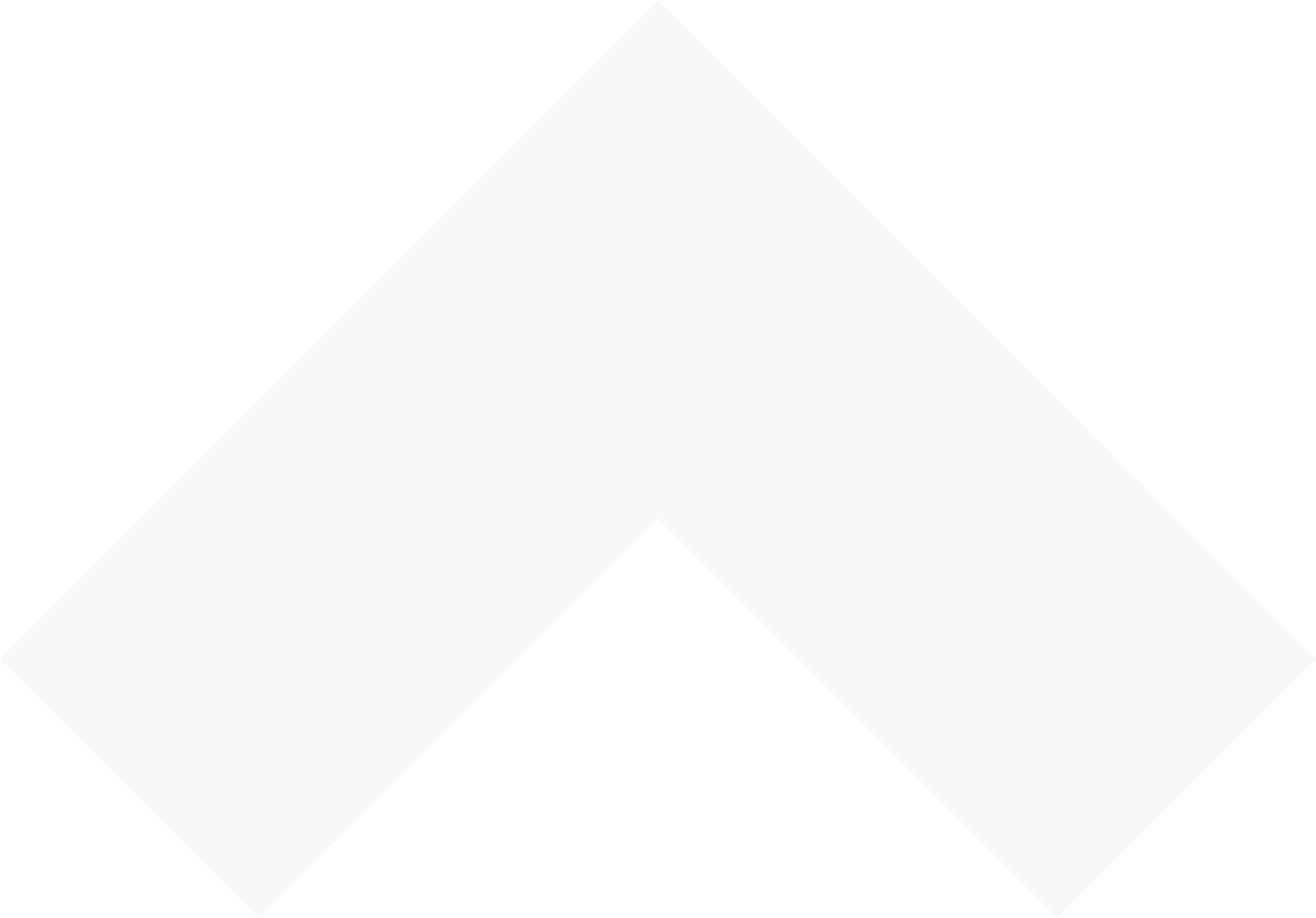 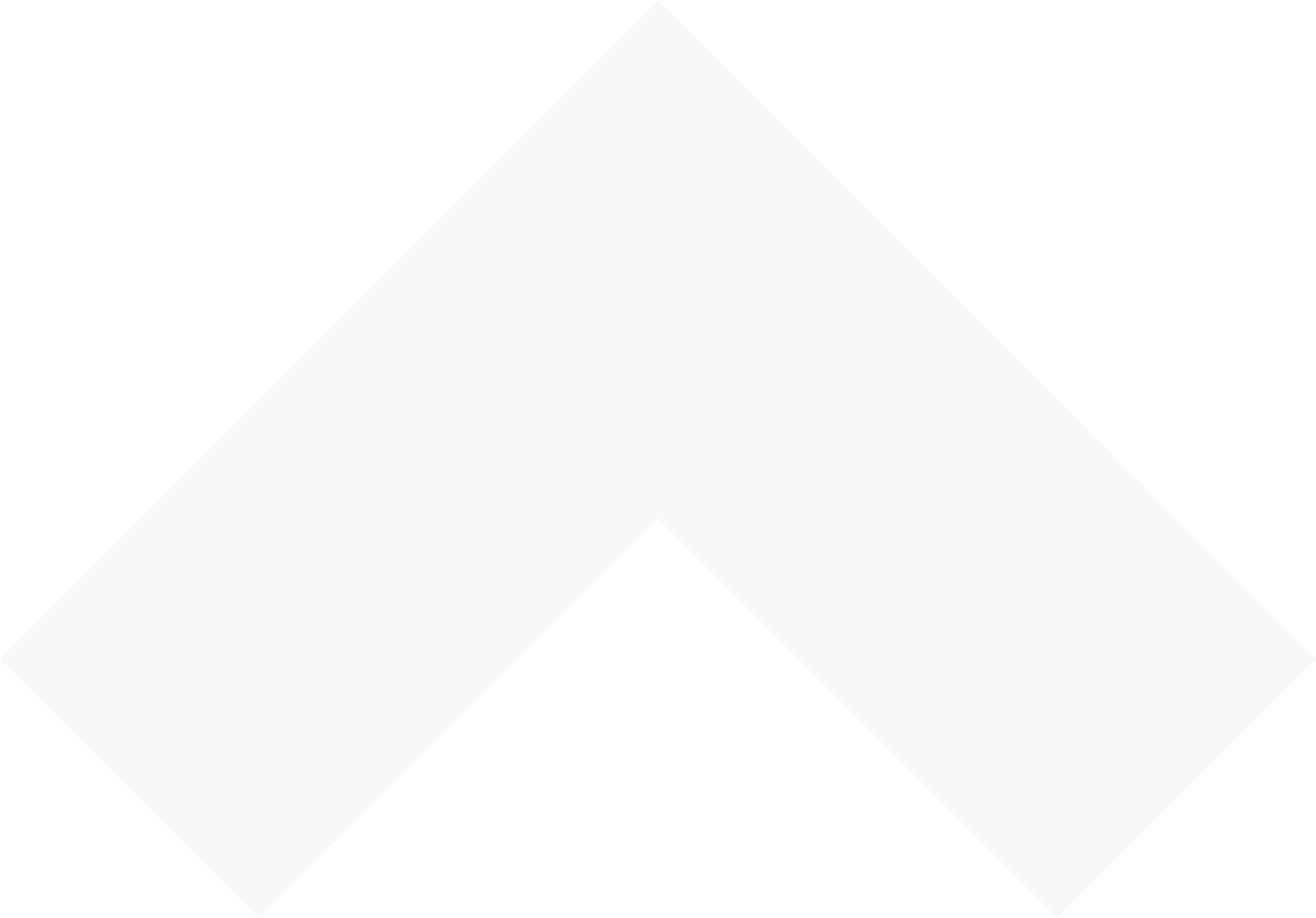 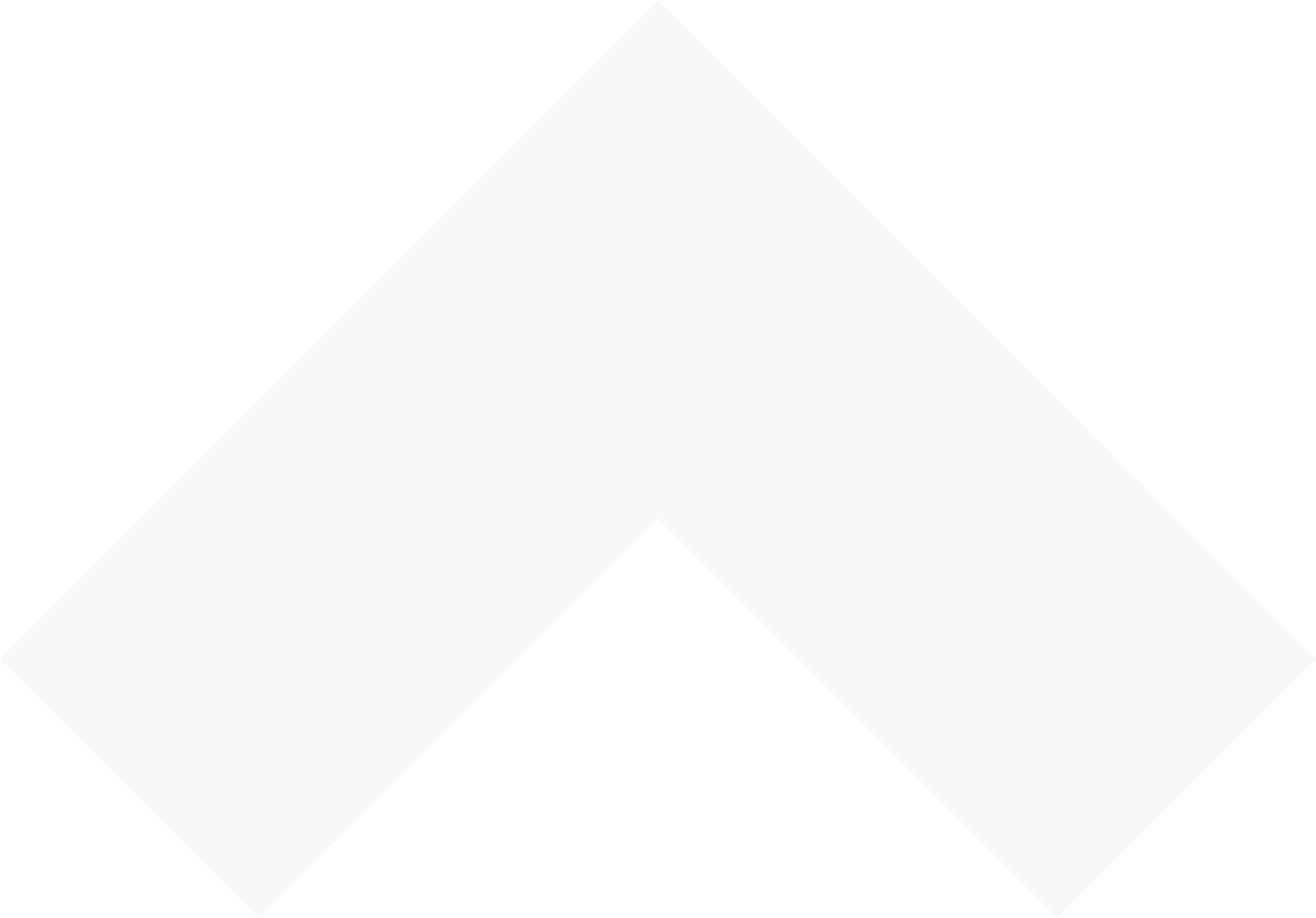 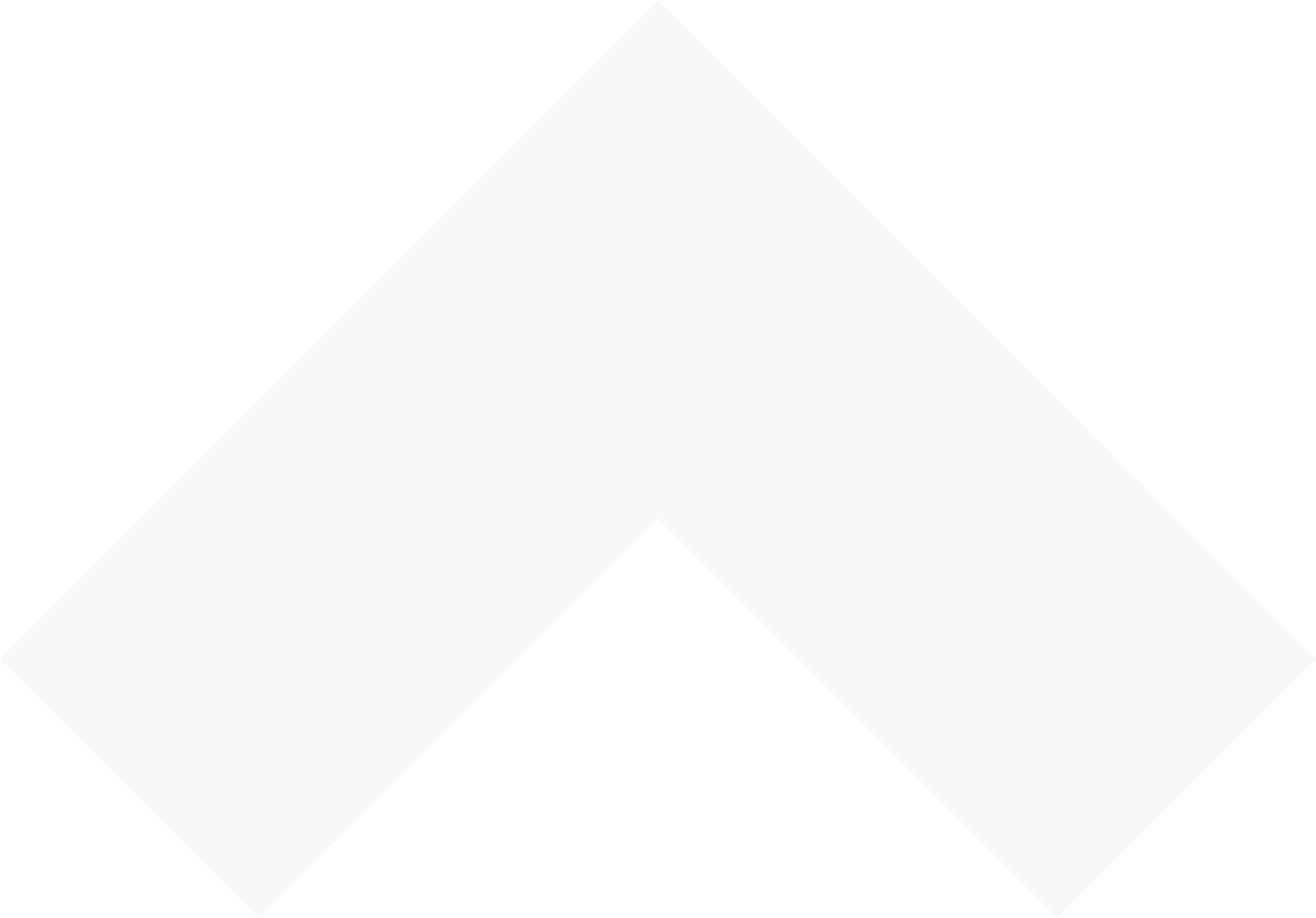 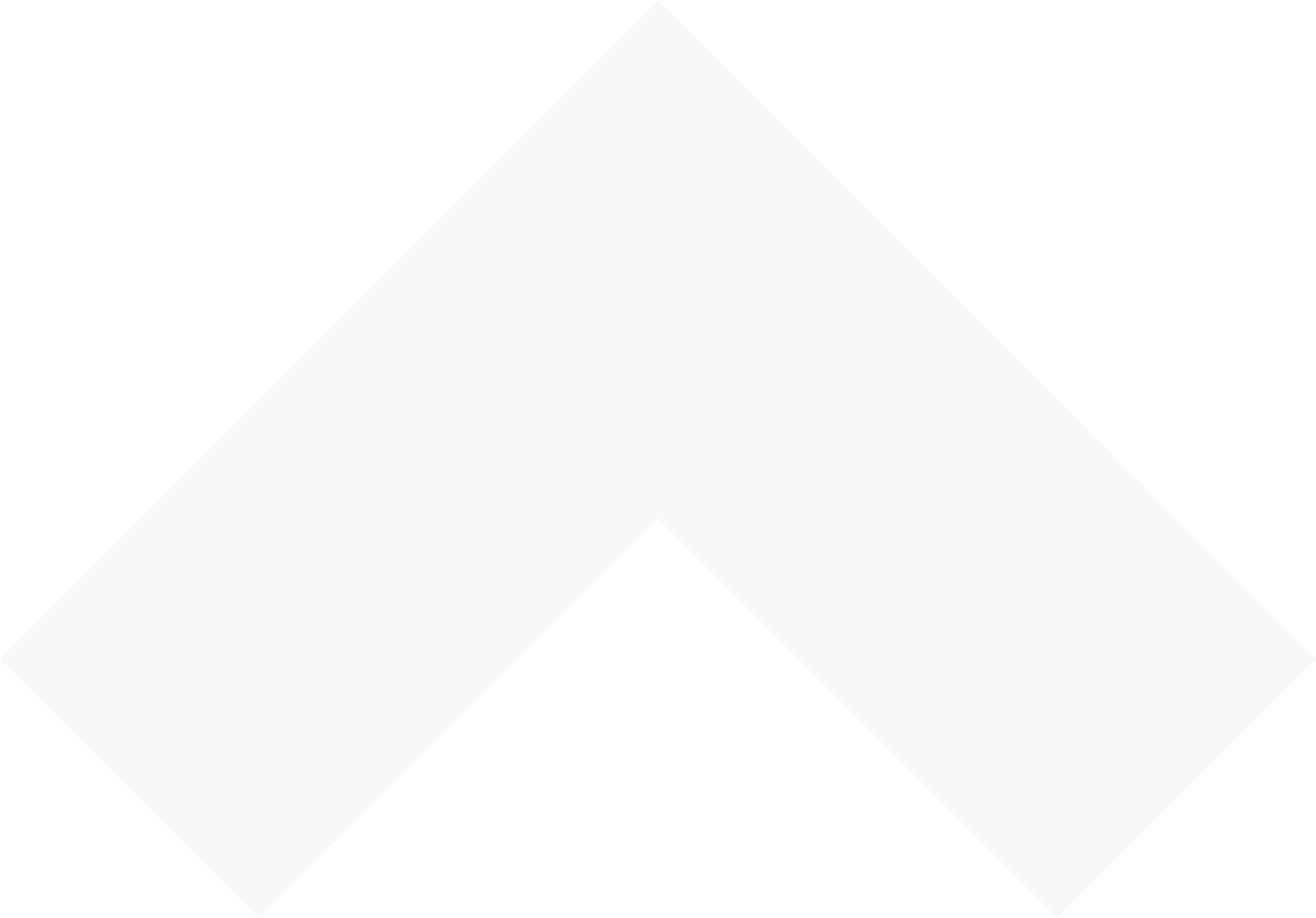 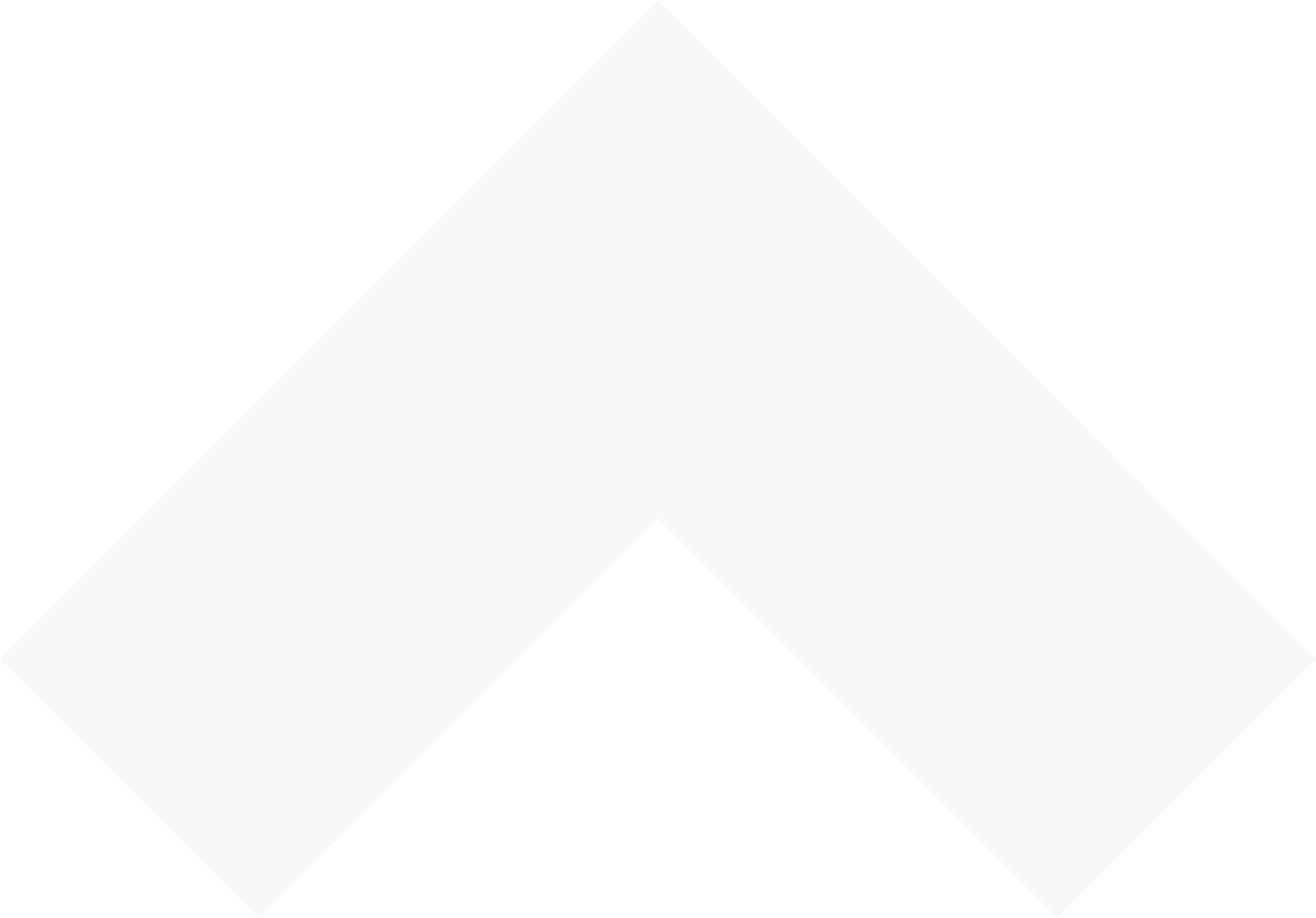 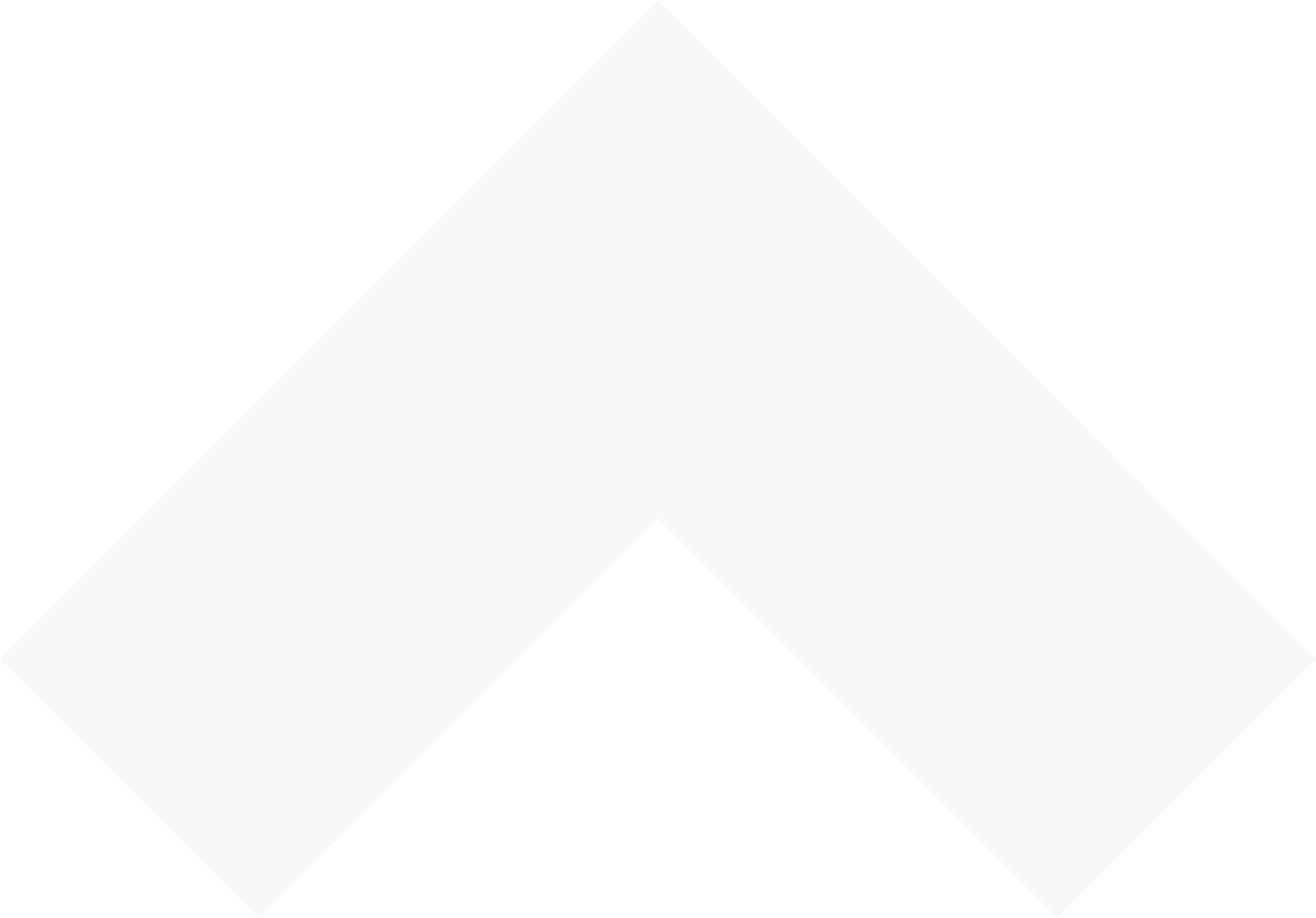 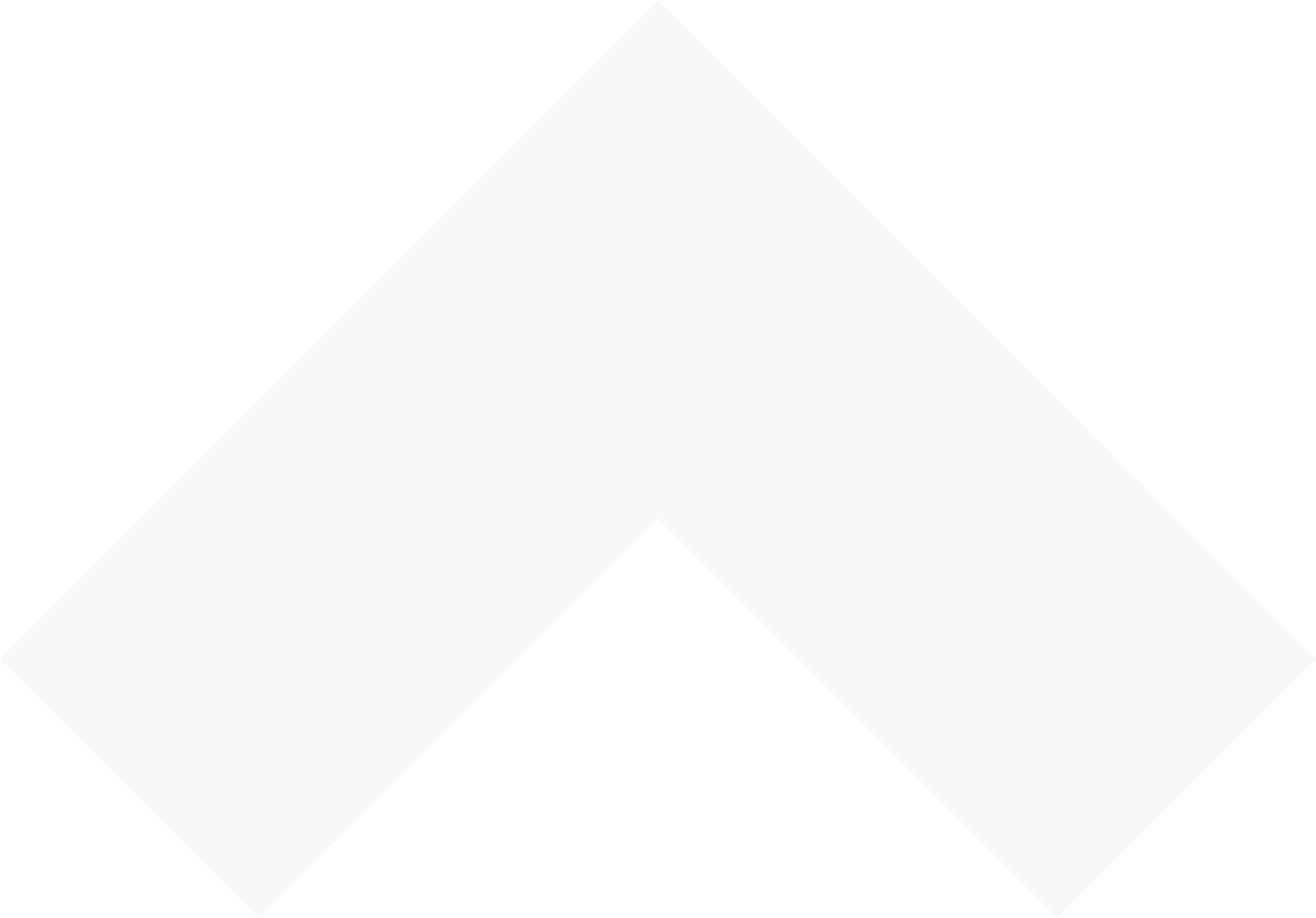 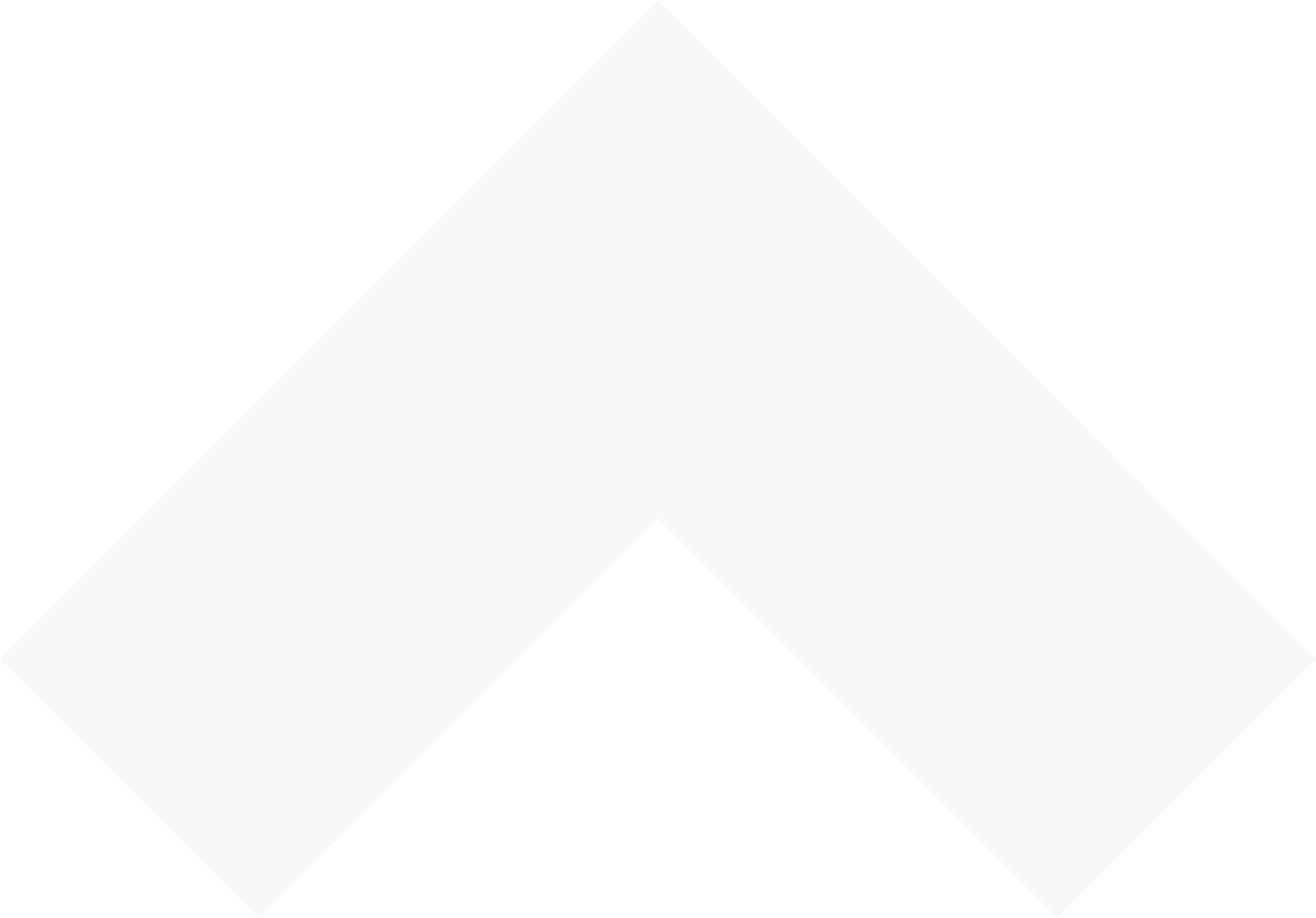 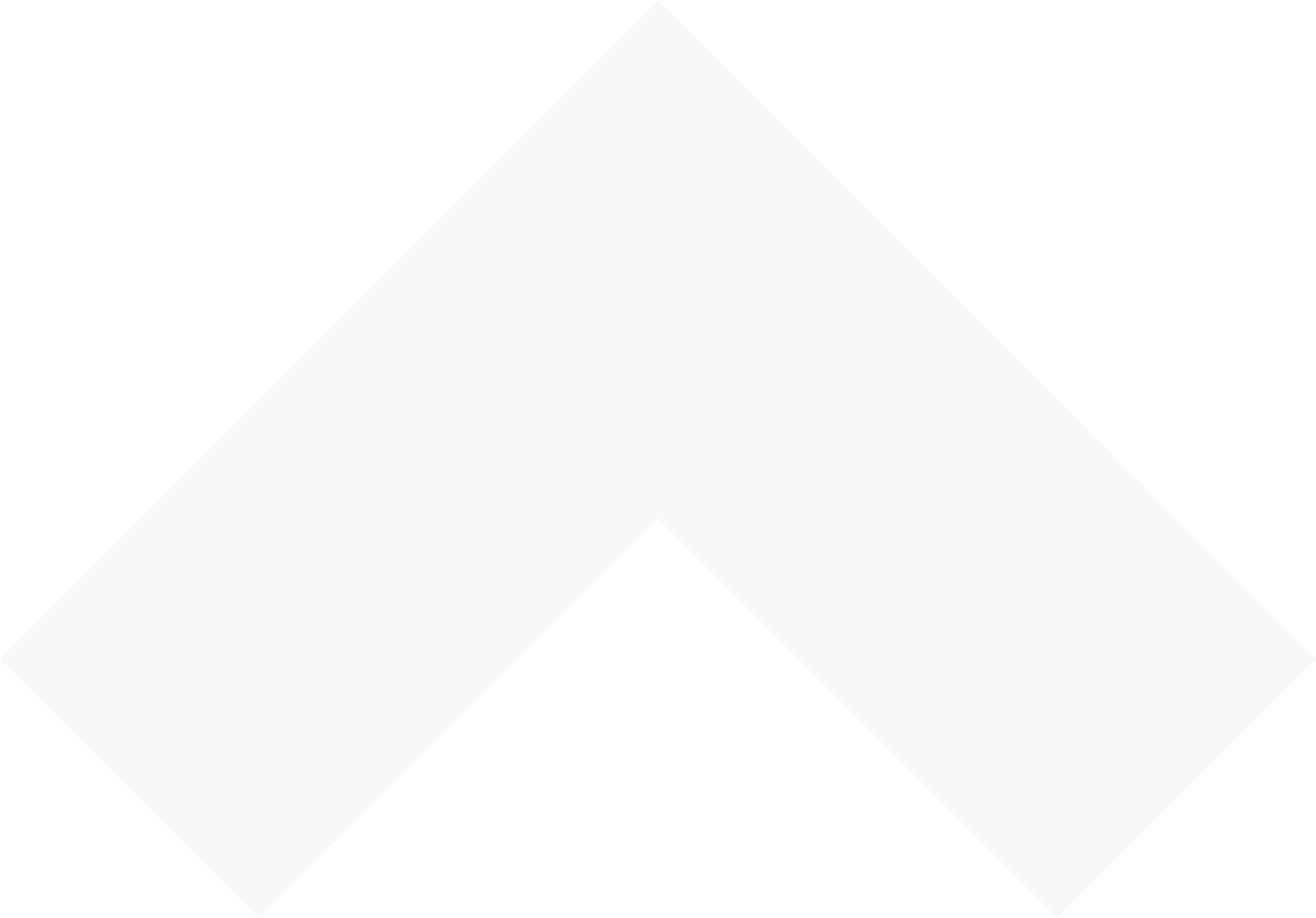 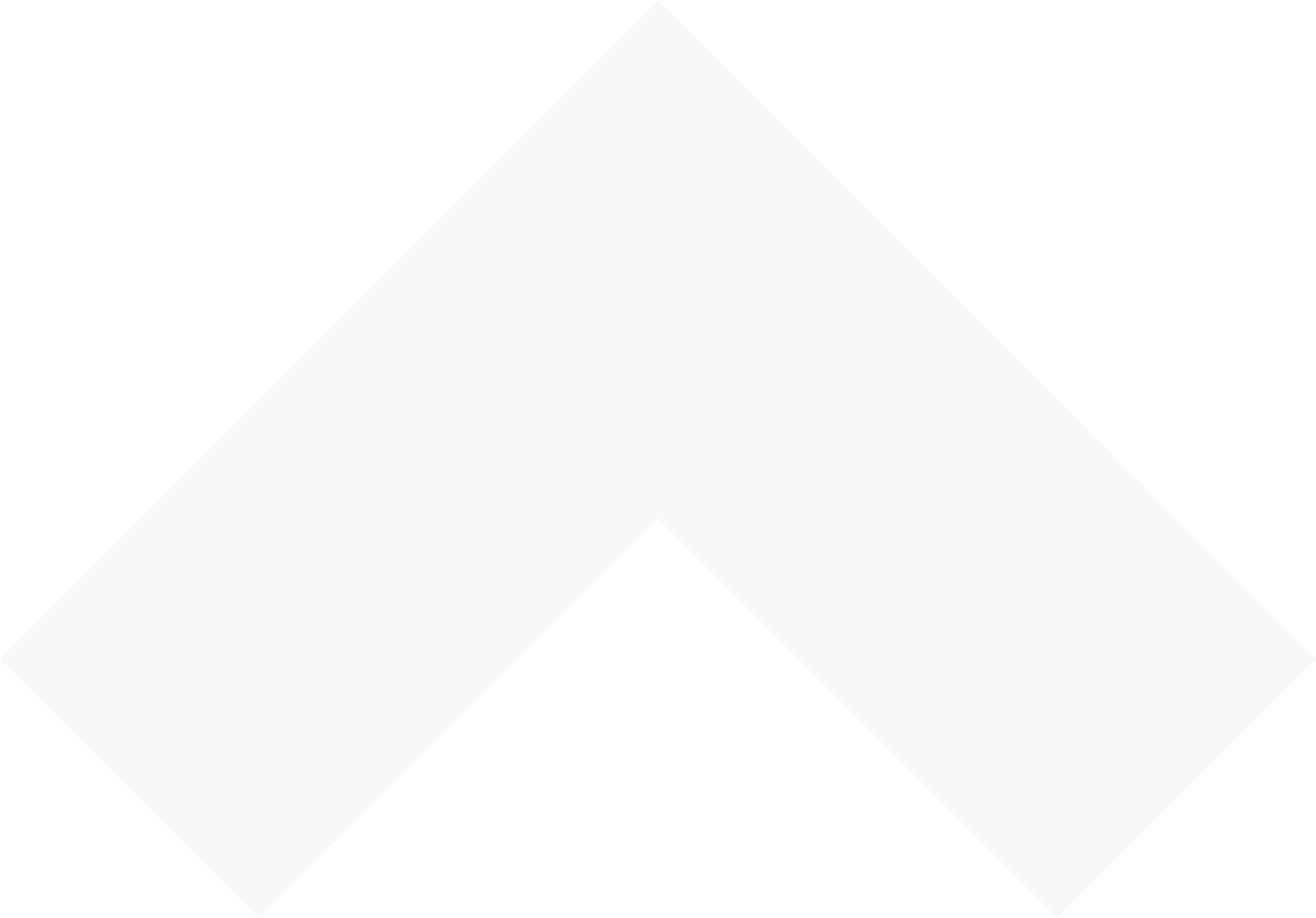 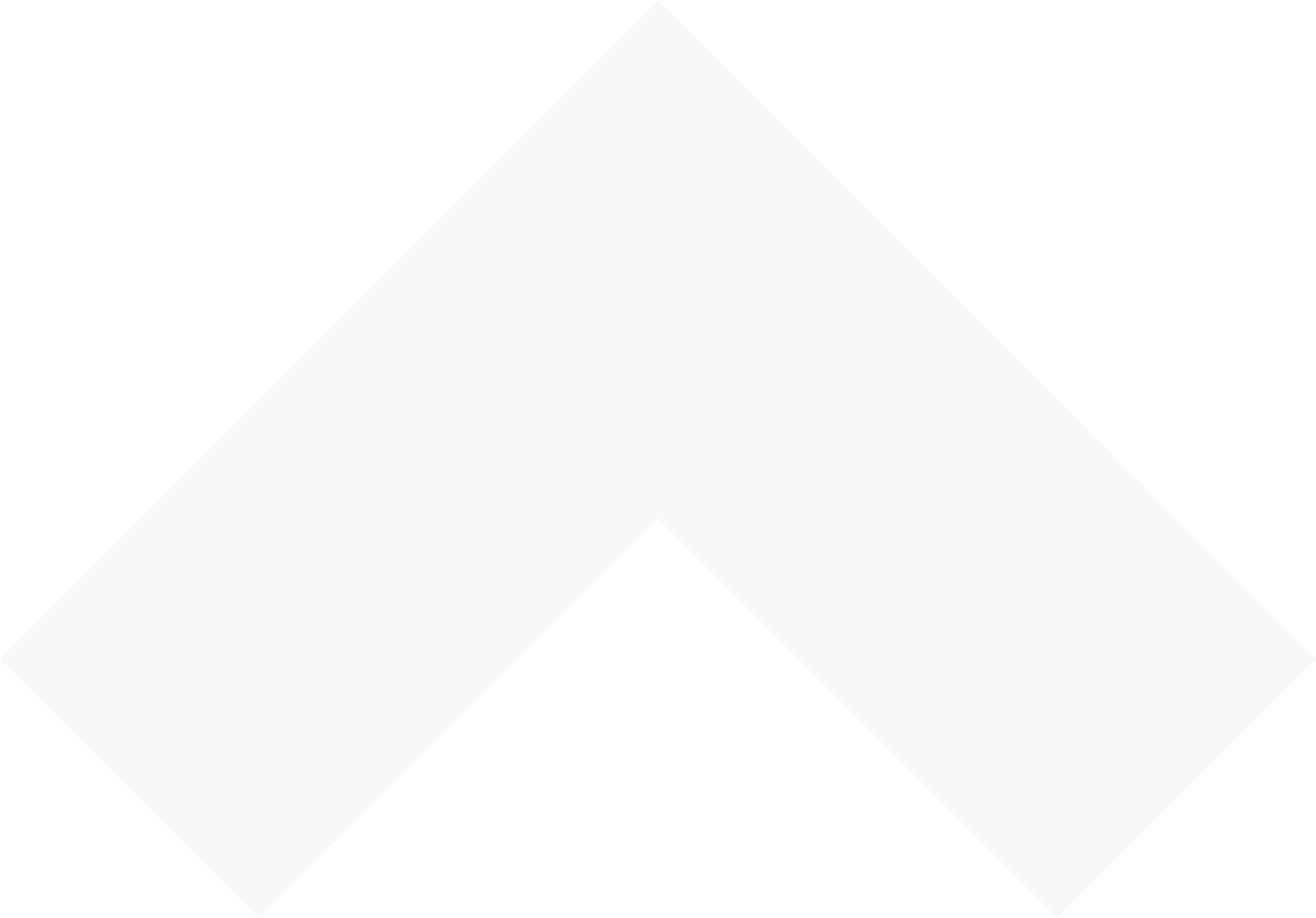 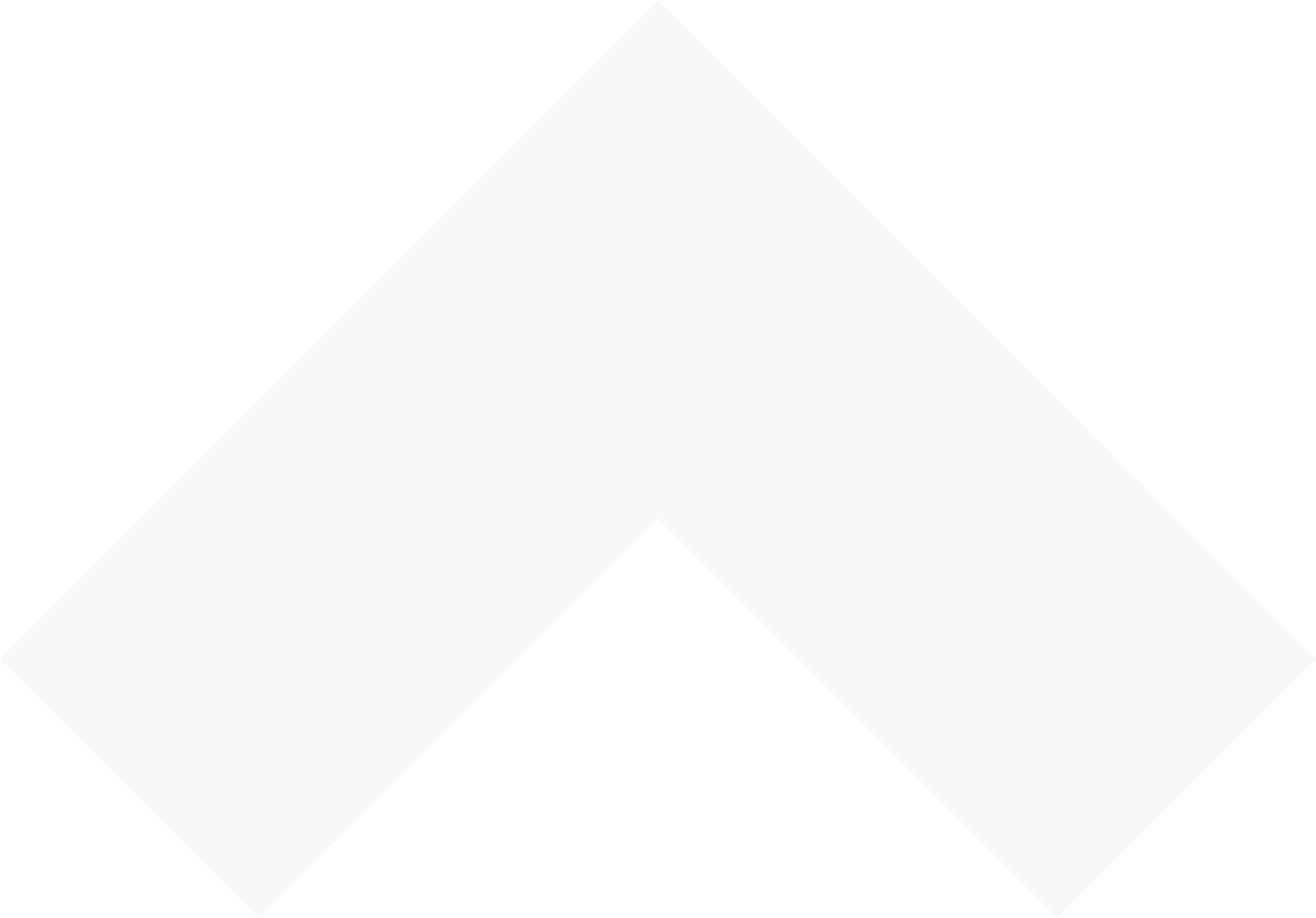 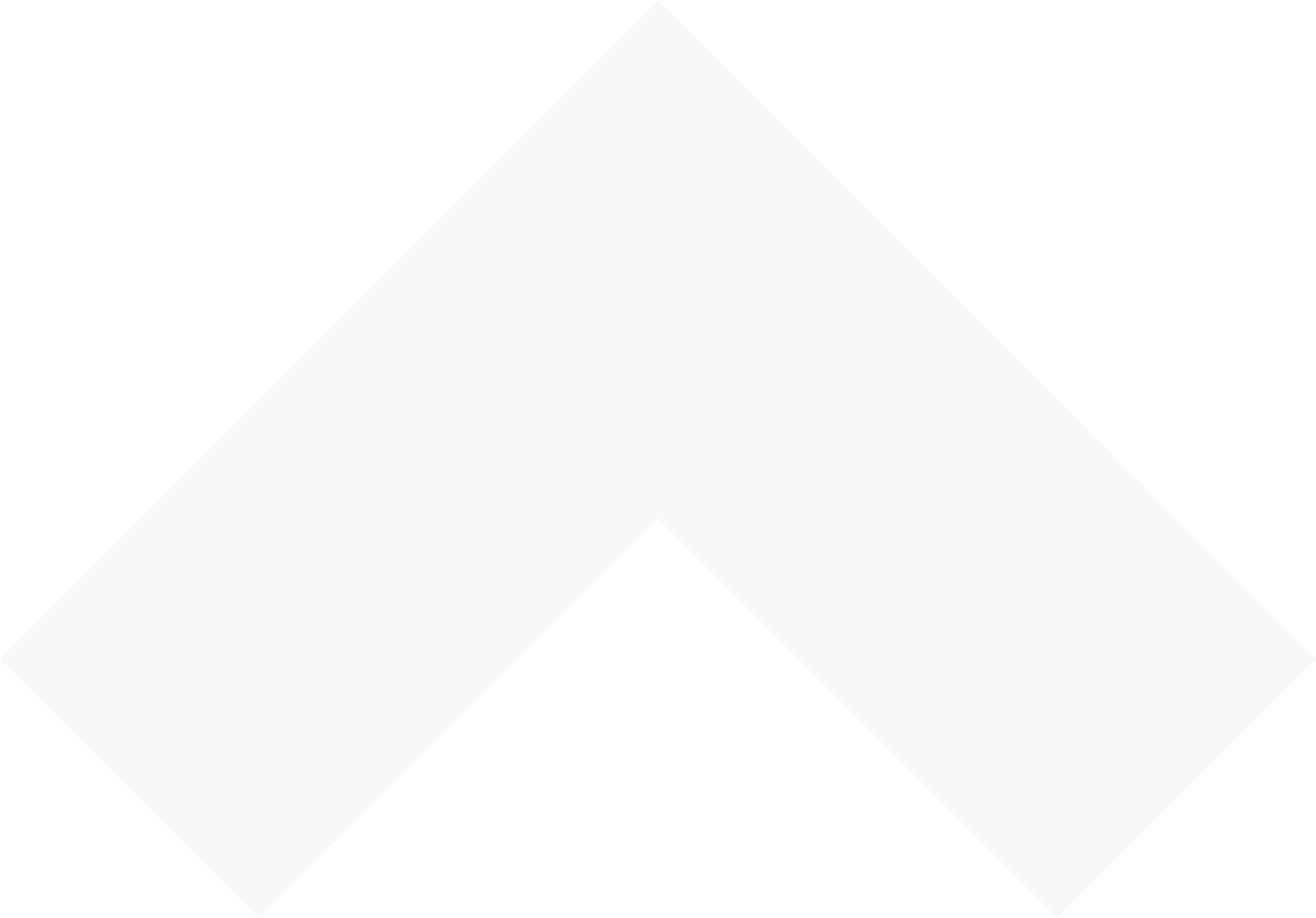 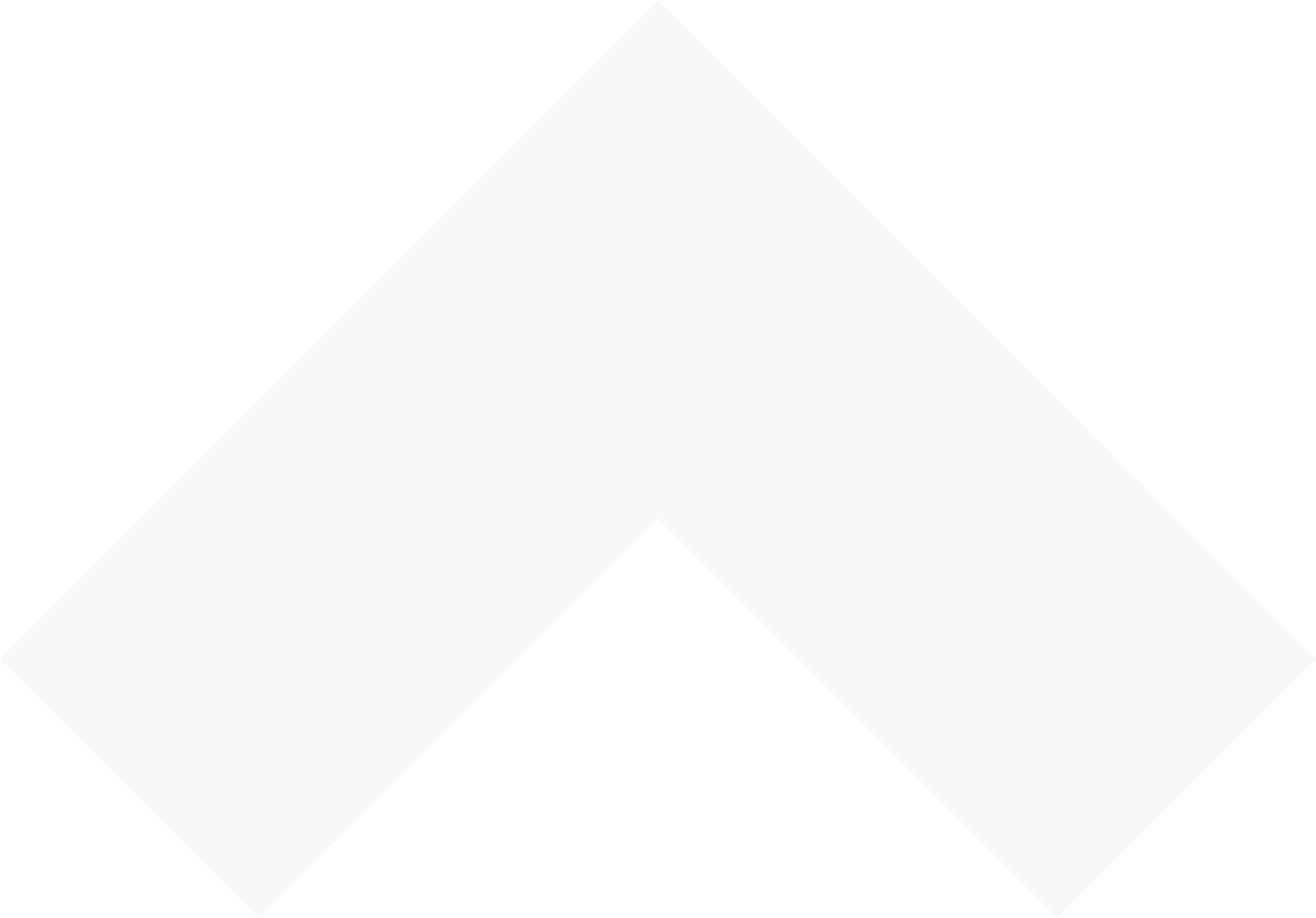 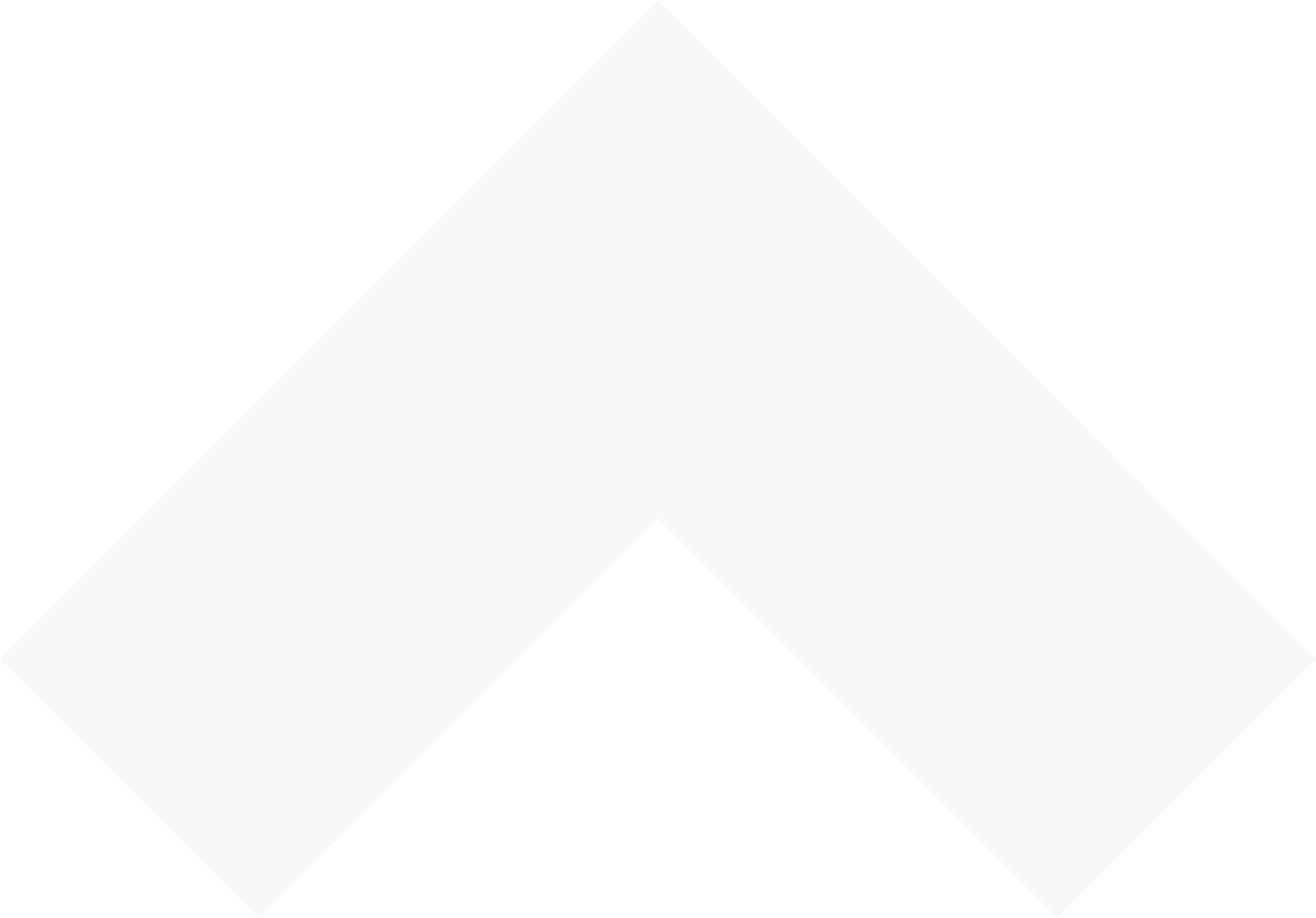 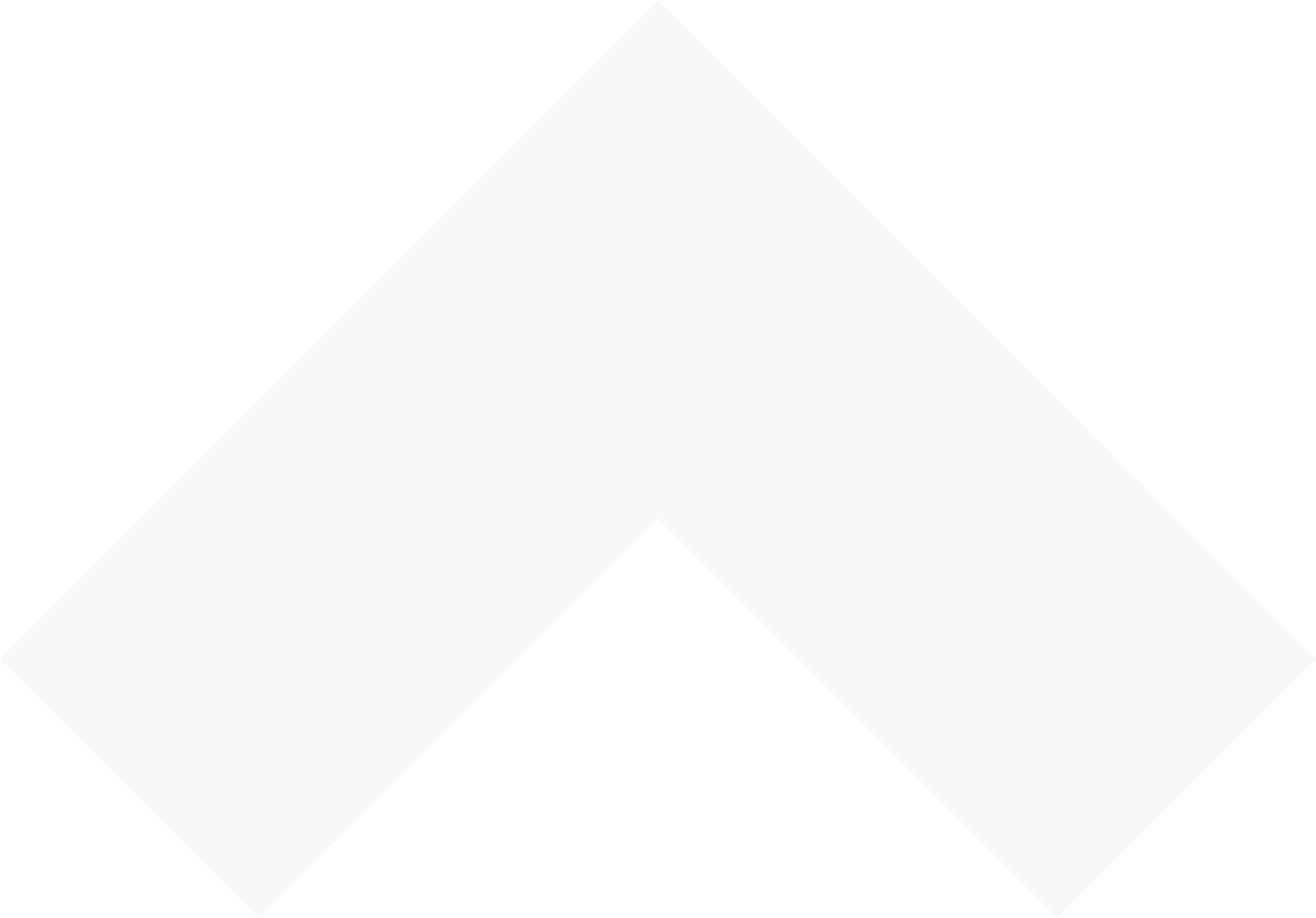 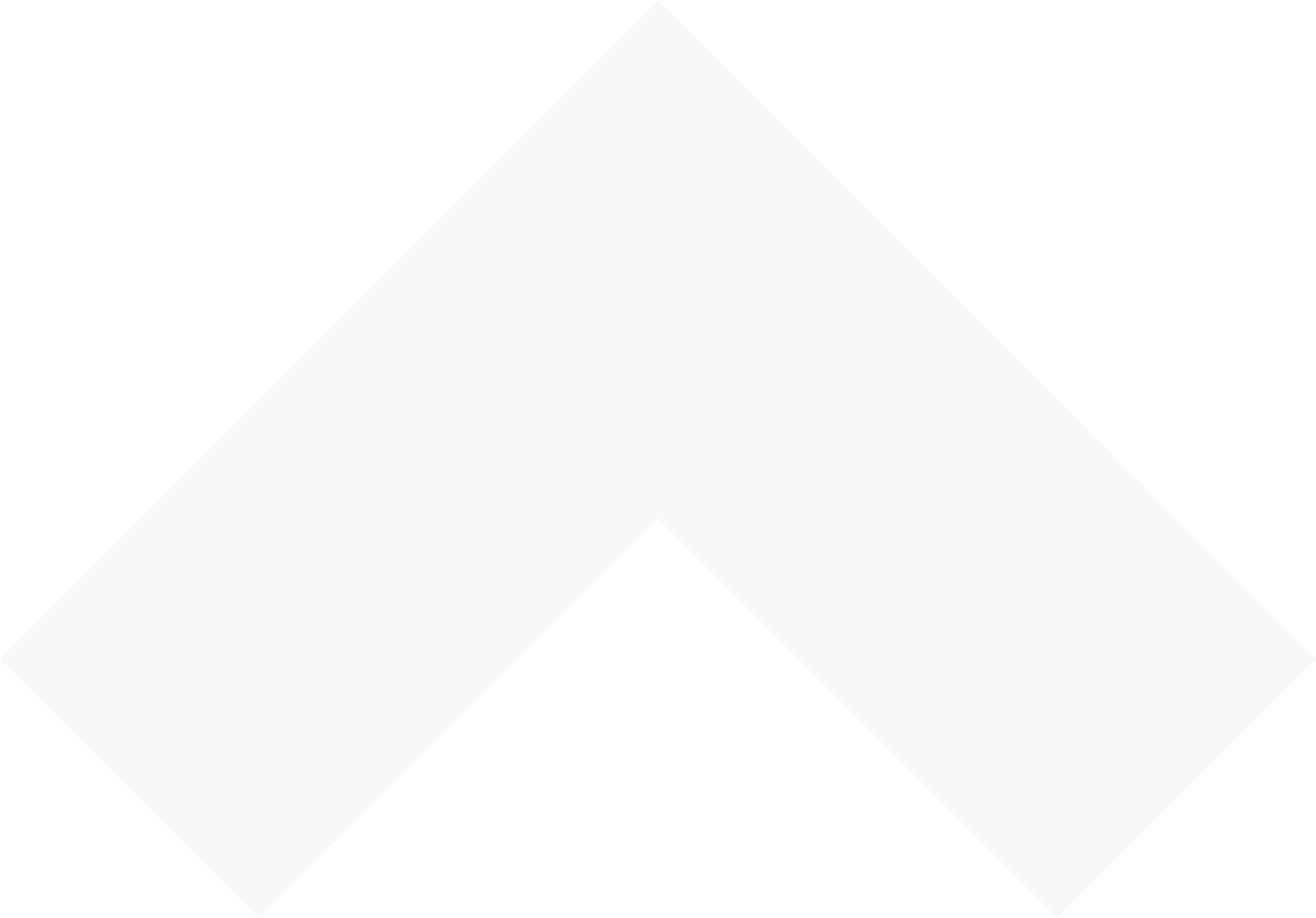 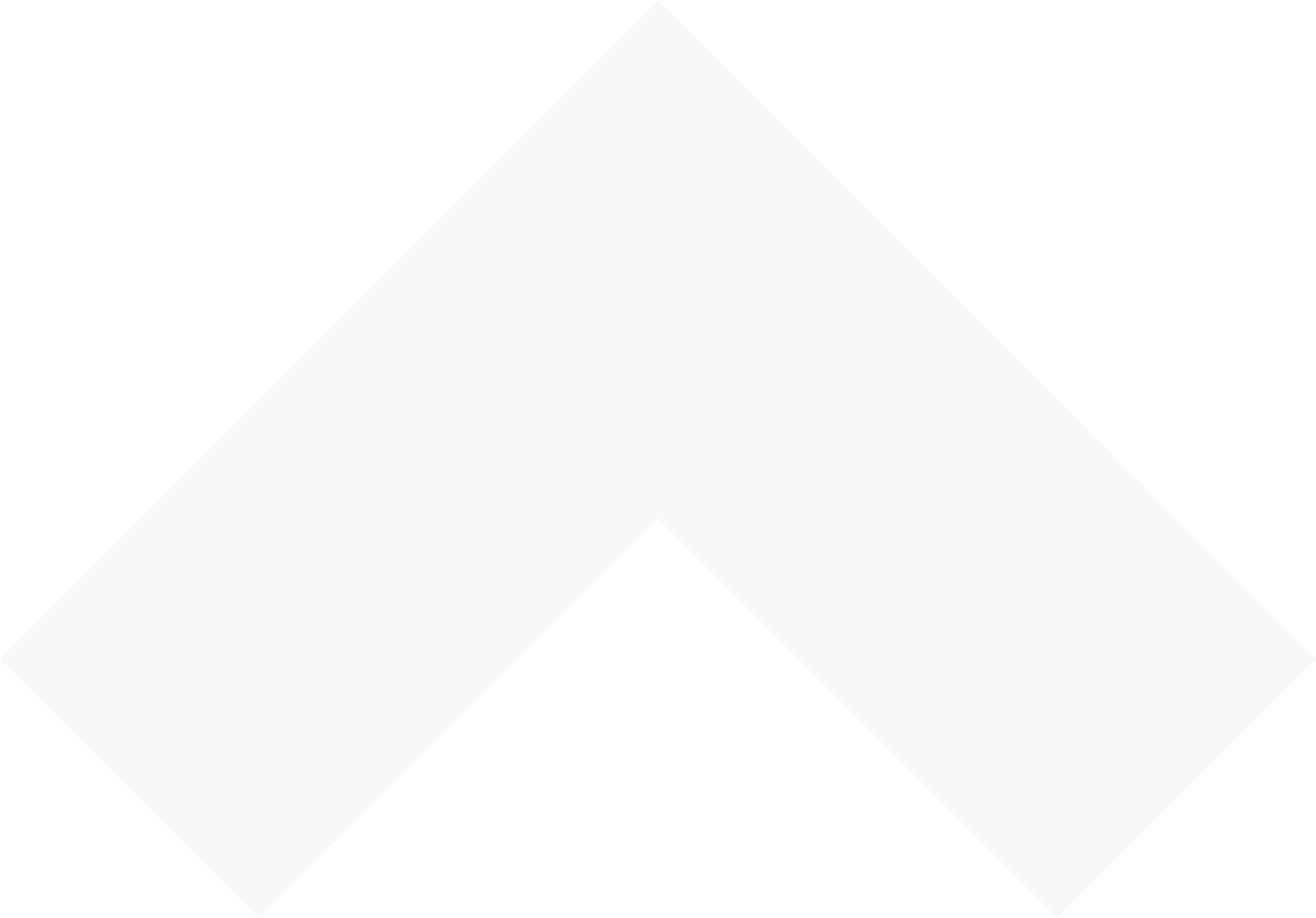 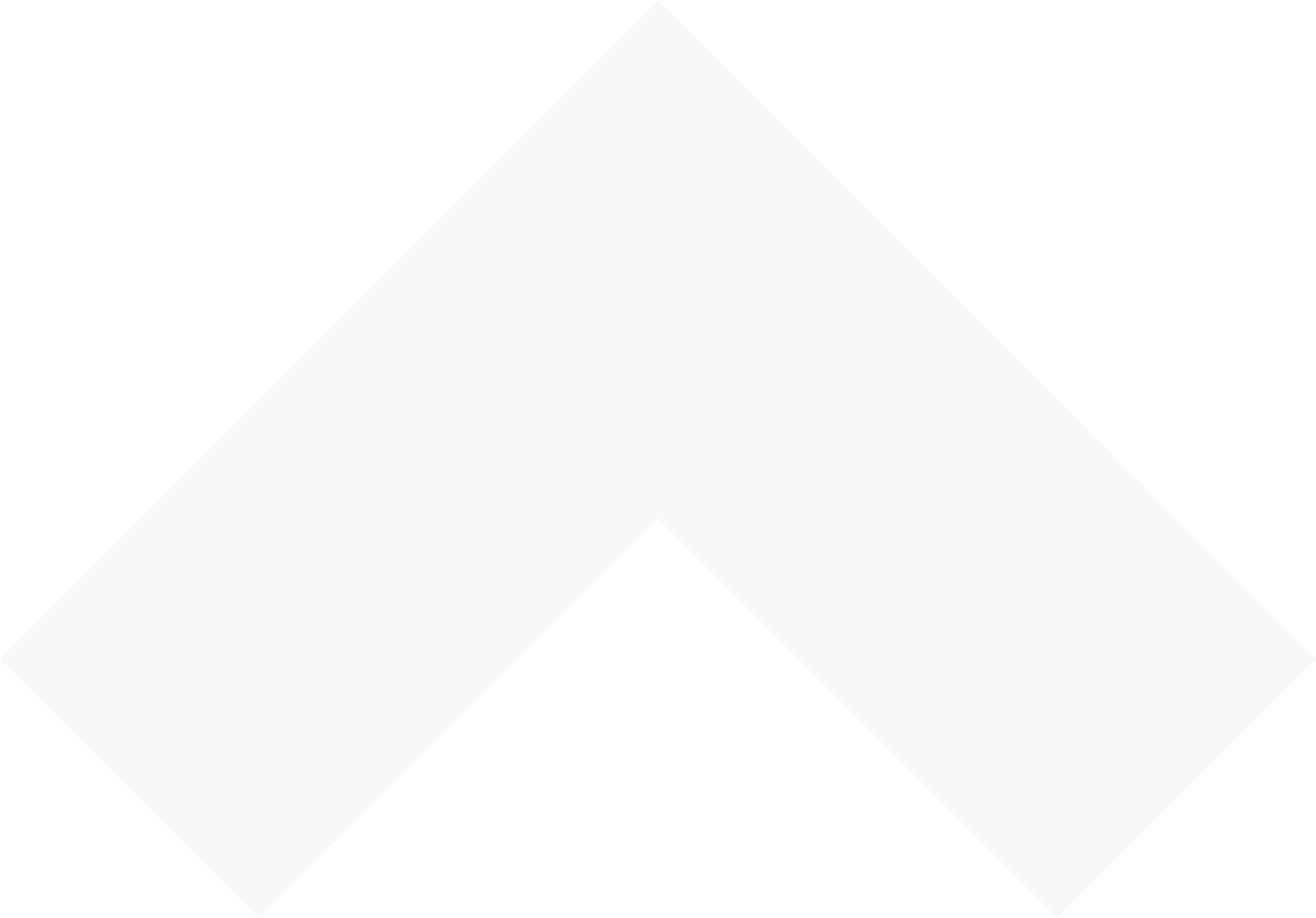 Source: GFK a Nielsen Company
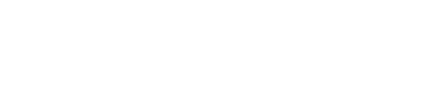 [Speaker Notes: Generational shifts are having a profound impact on the economy, as new consumer values, behaviors, and expectations reshape markets, labor forces, and spending patterns.

We've been designing meetings for the GenX and Boomer audiences for decades now. We need to shift quickly to prioritize the preferences of what will soon be three-quarters of our target audience...

[If you have the demographic data from your attendees, you can add a powerful comparison slide next. You can base your shifts in the next 5 years by making a generation-by-generation comparison and use our data from slide4 as your multiplier] 

Don’t believe me? Here is our age breakdown today based on the last [3-5] year age trends. In 2030, our audience will be [XX%] Millennials and Gen Z.

[Don’t have that data? We can help. Visit www.freeman.com/event-services/event-strategy/ for more information]]
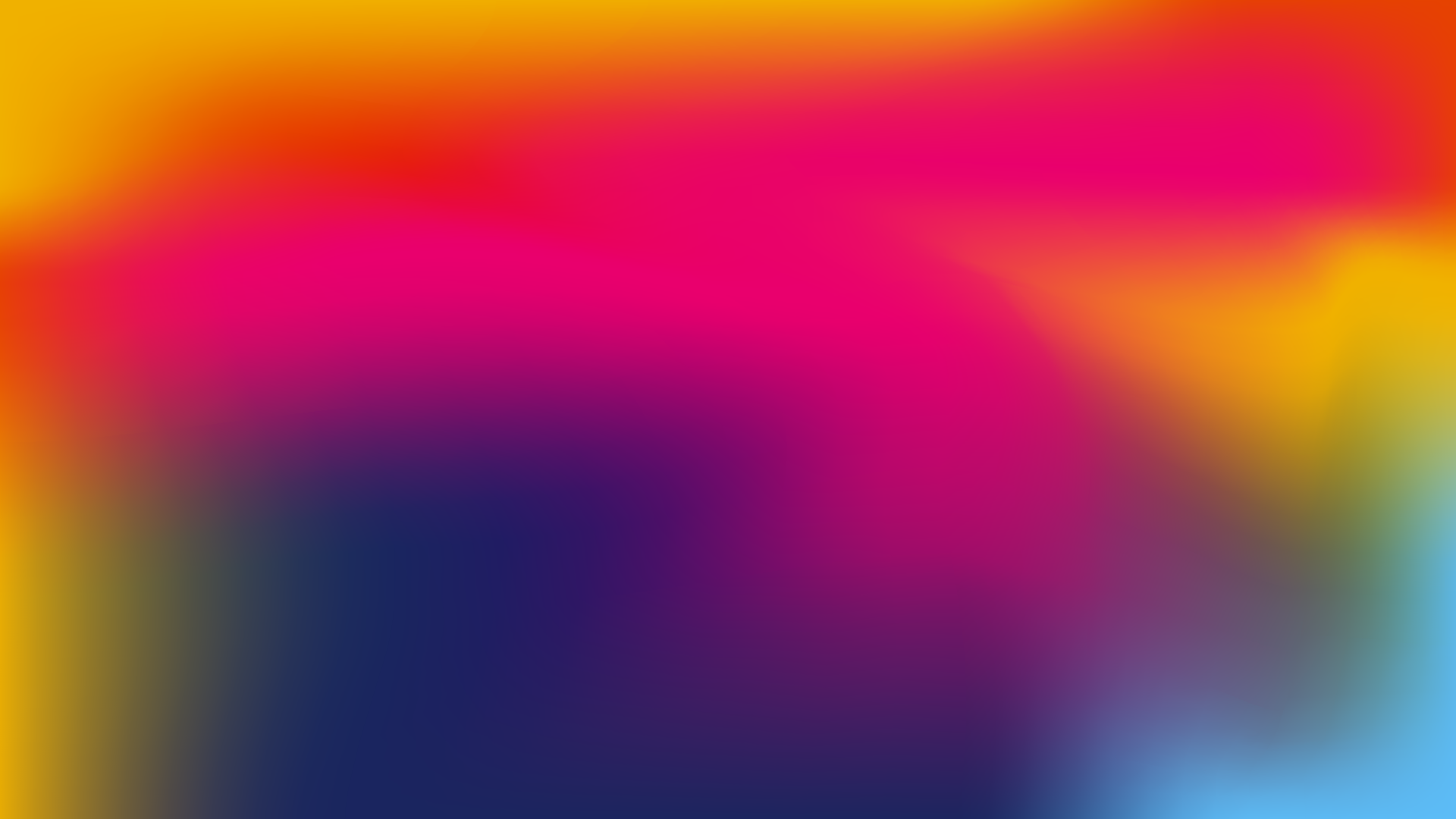 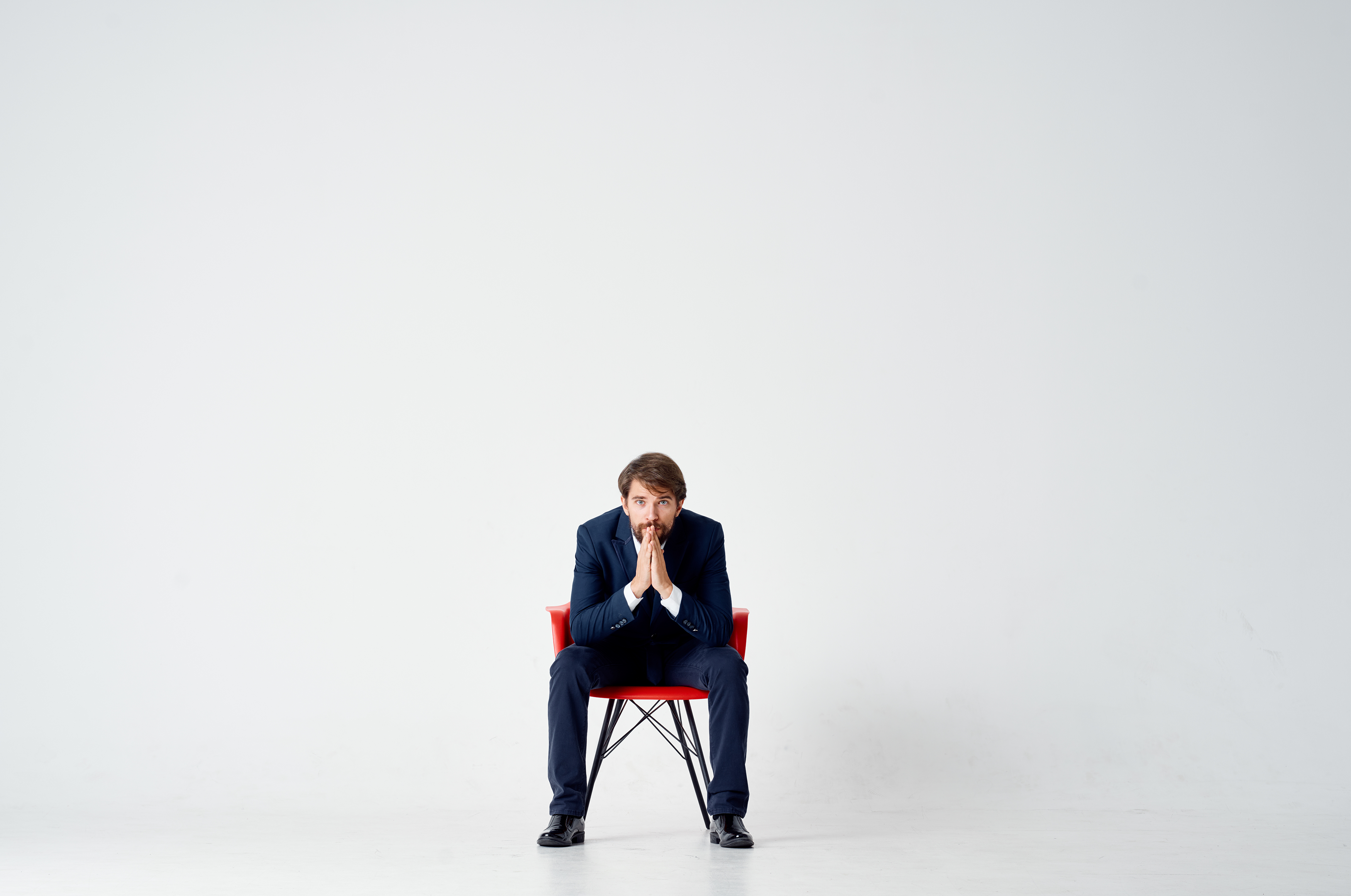 Are events missing the mark?
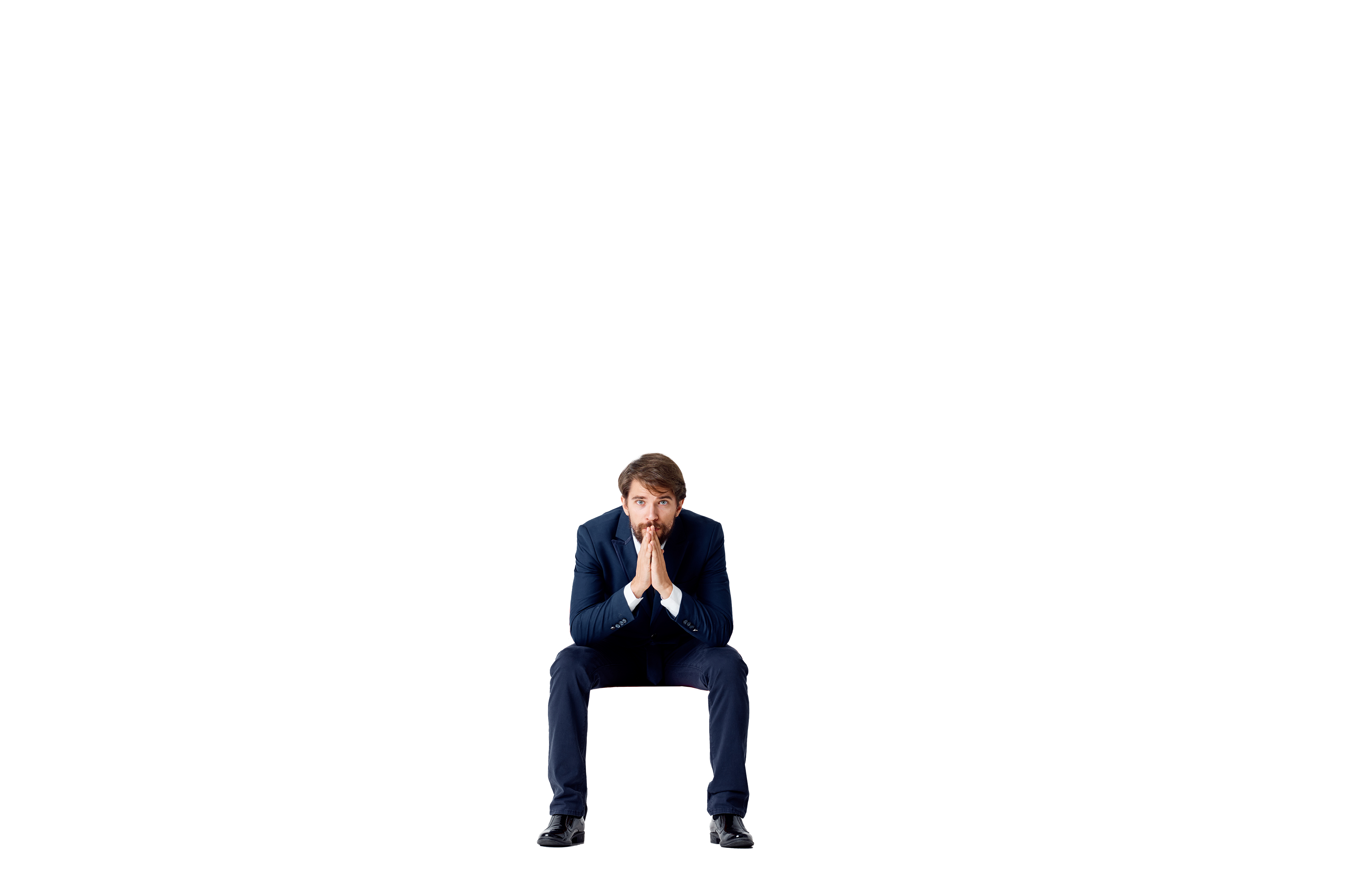 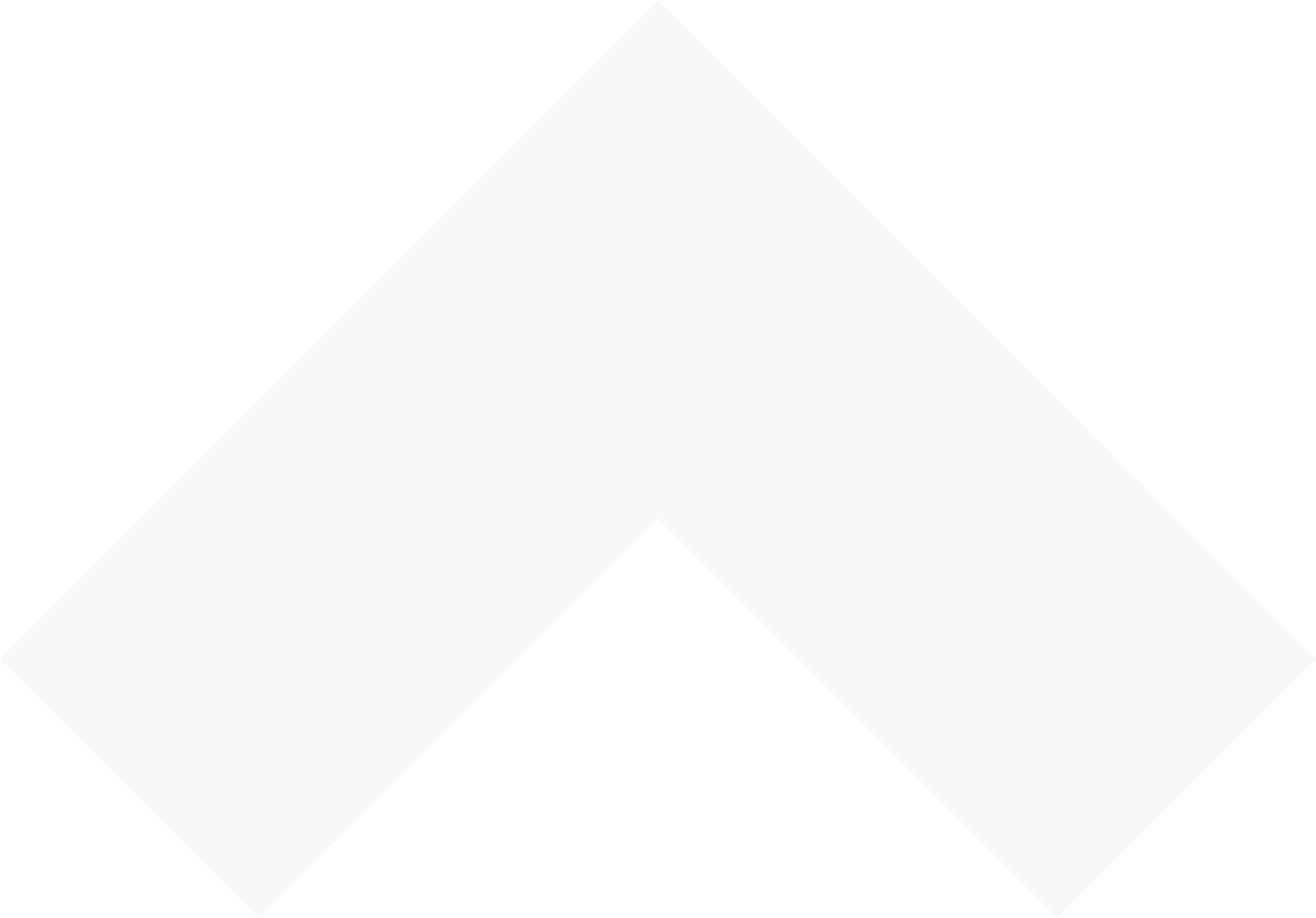 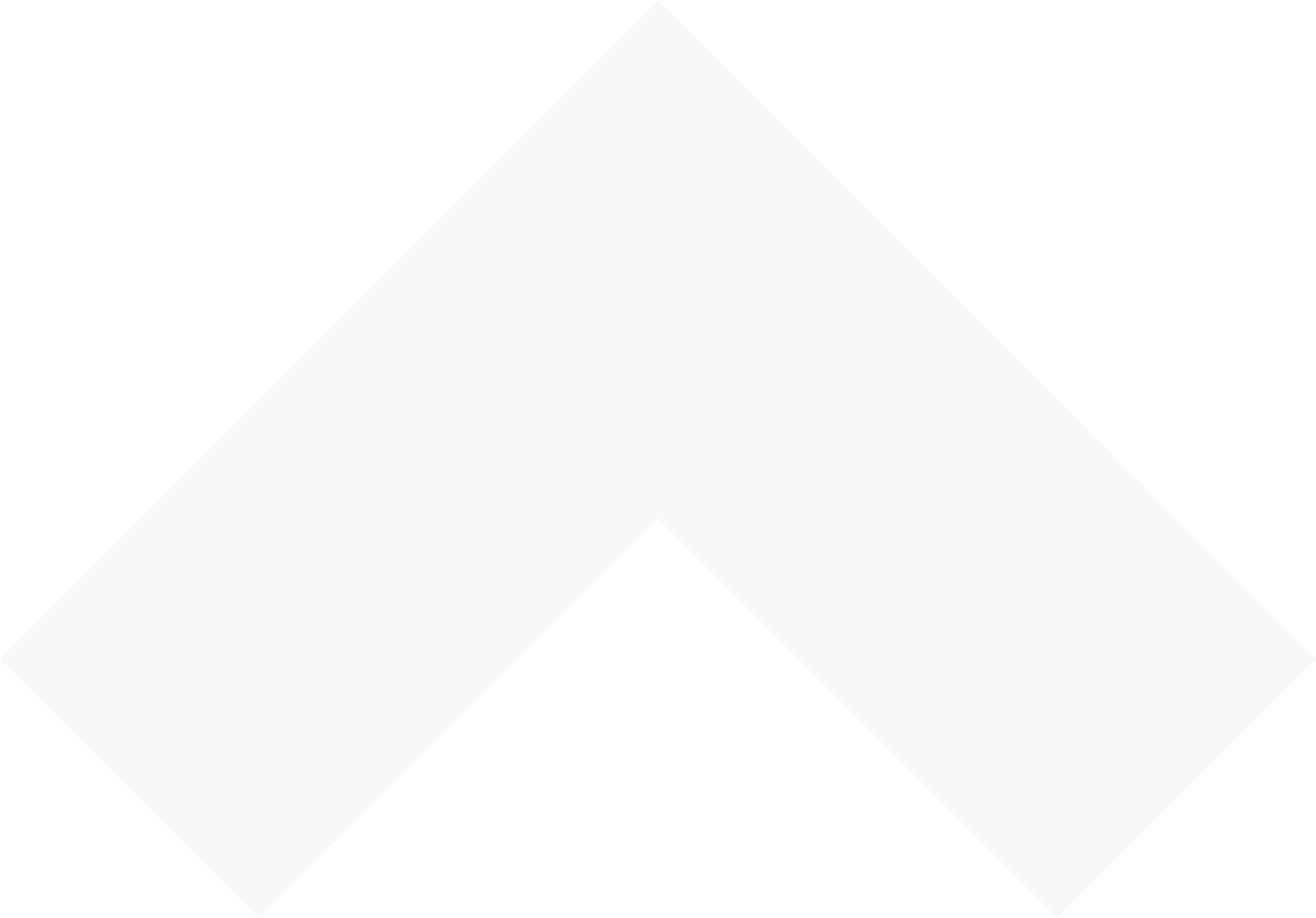 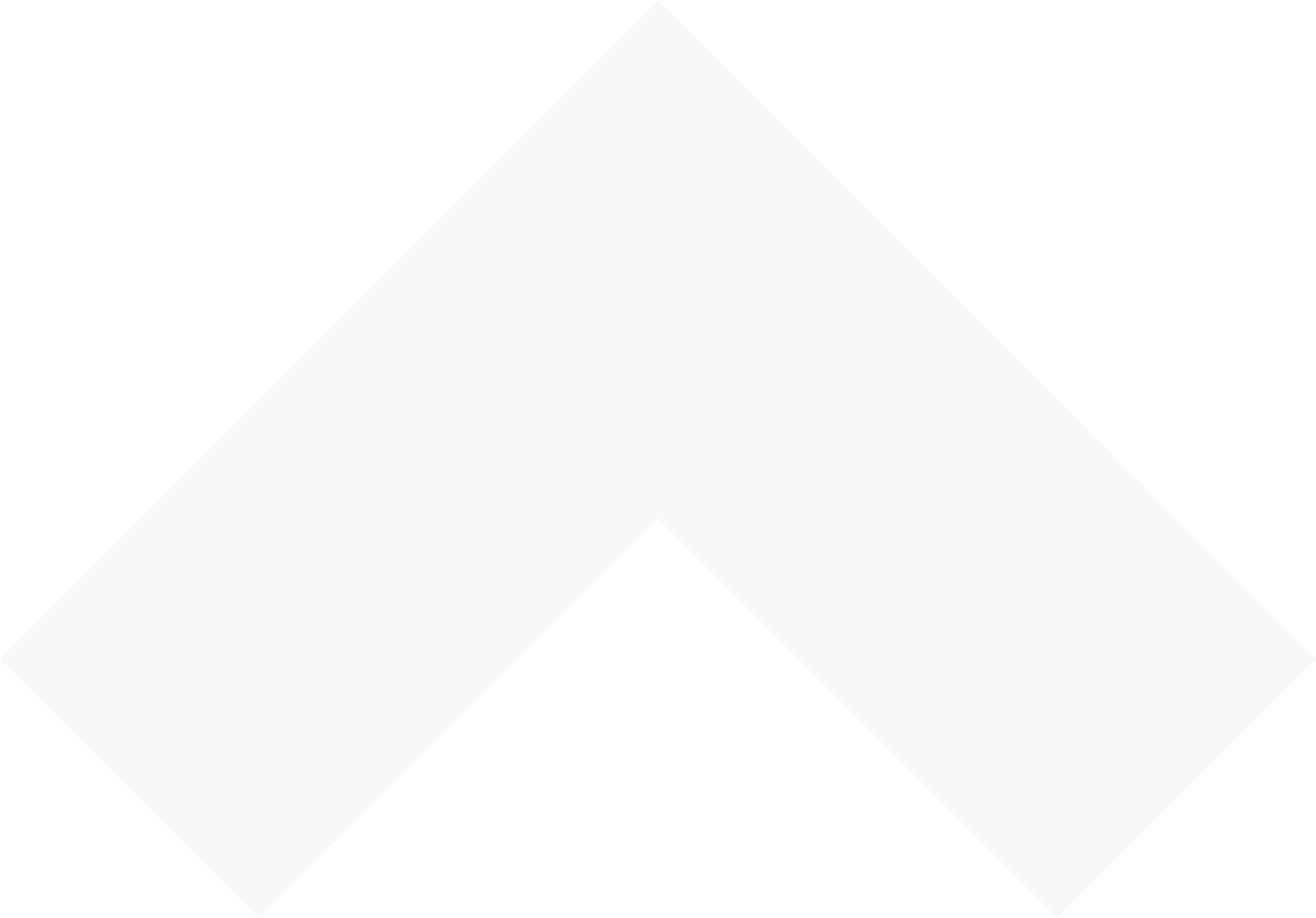 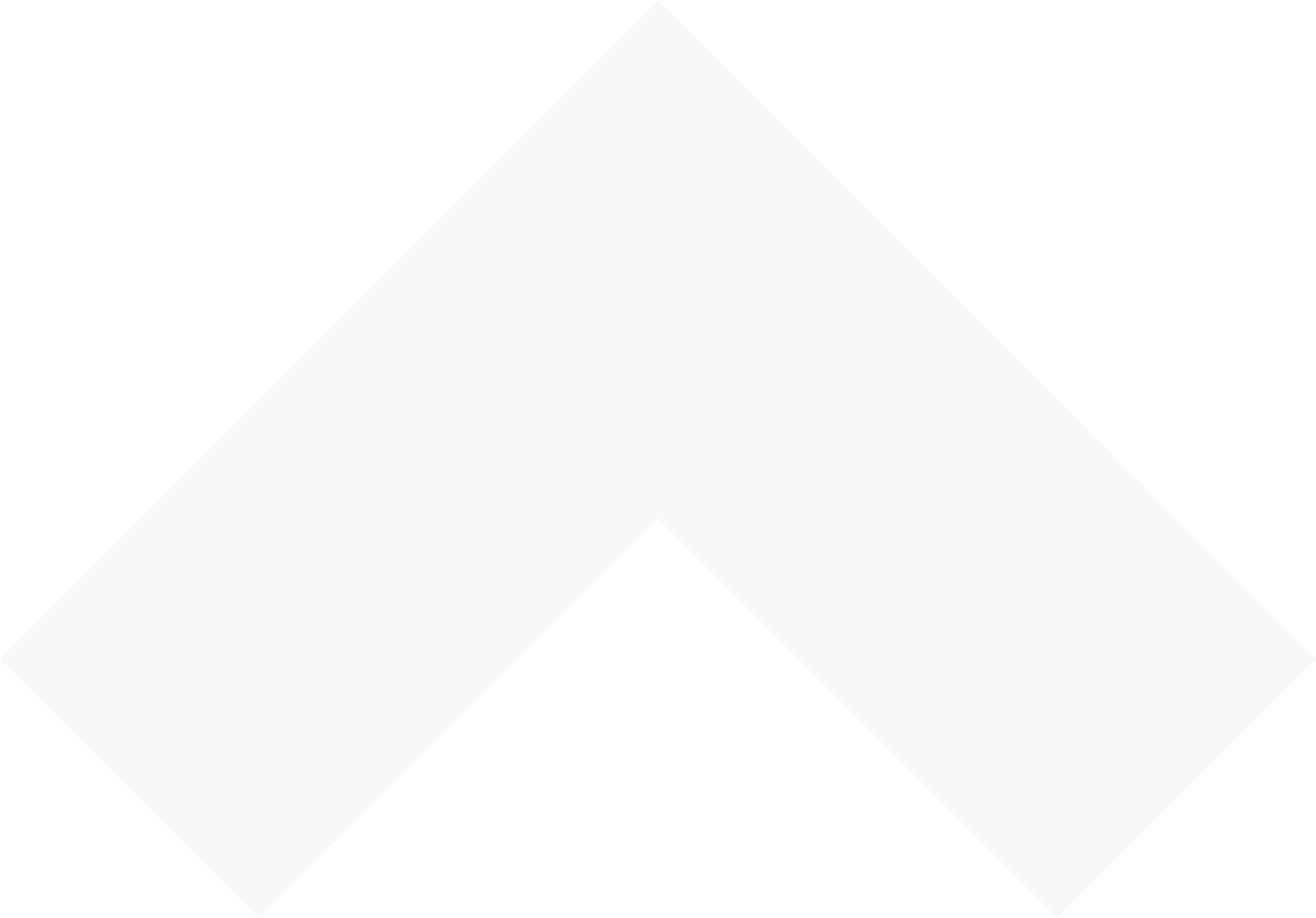 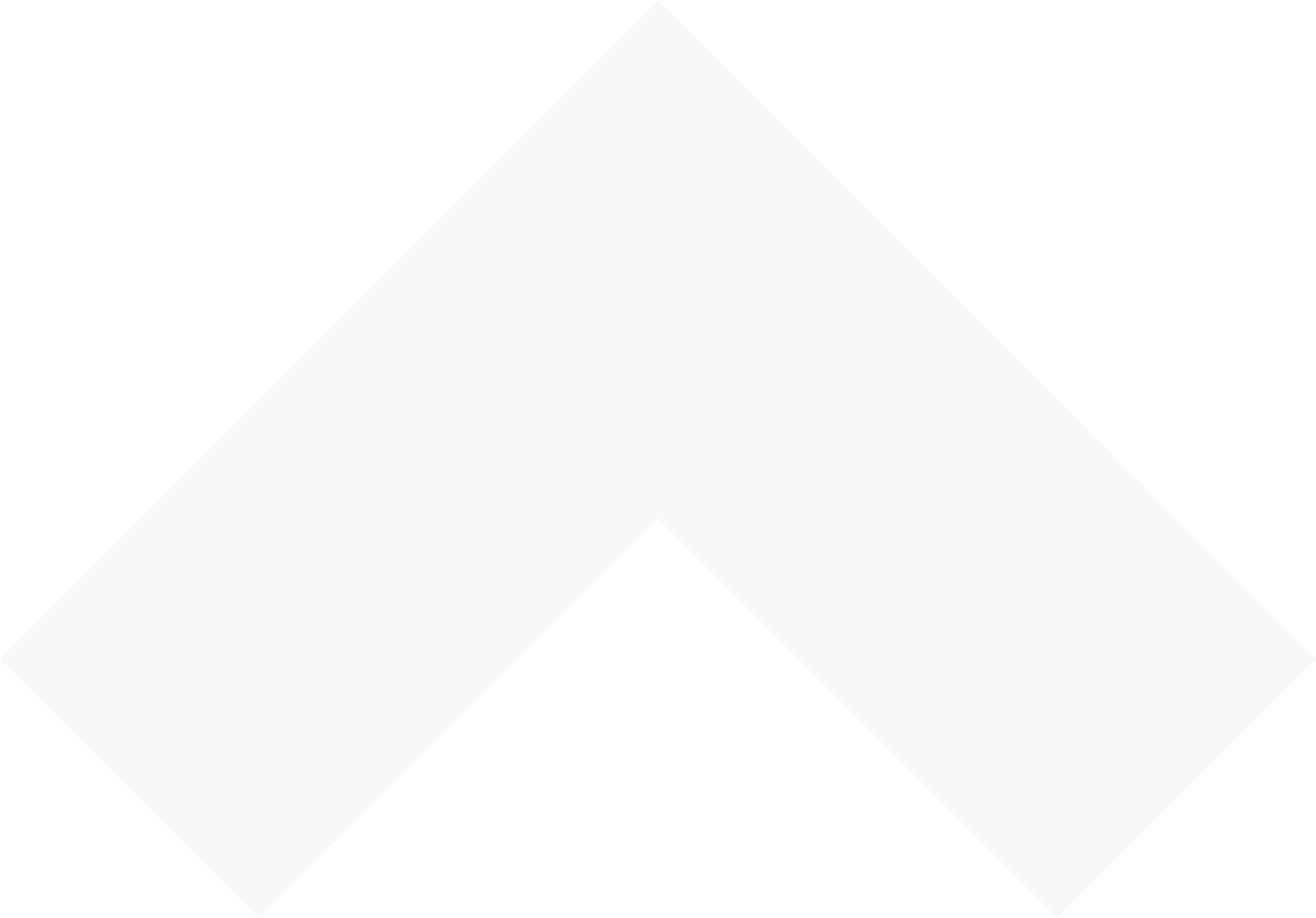 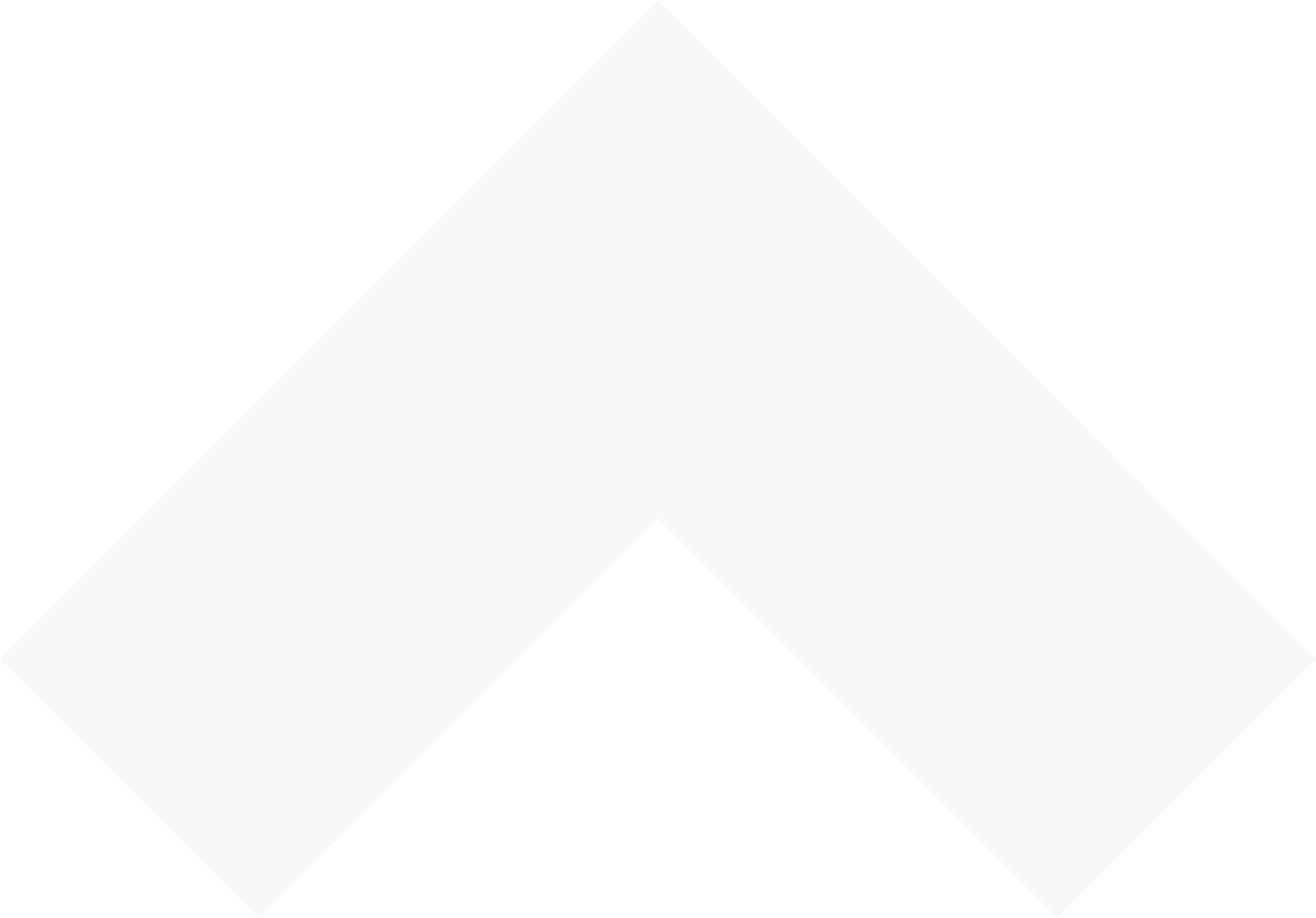 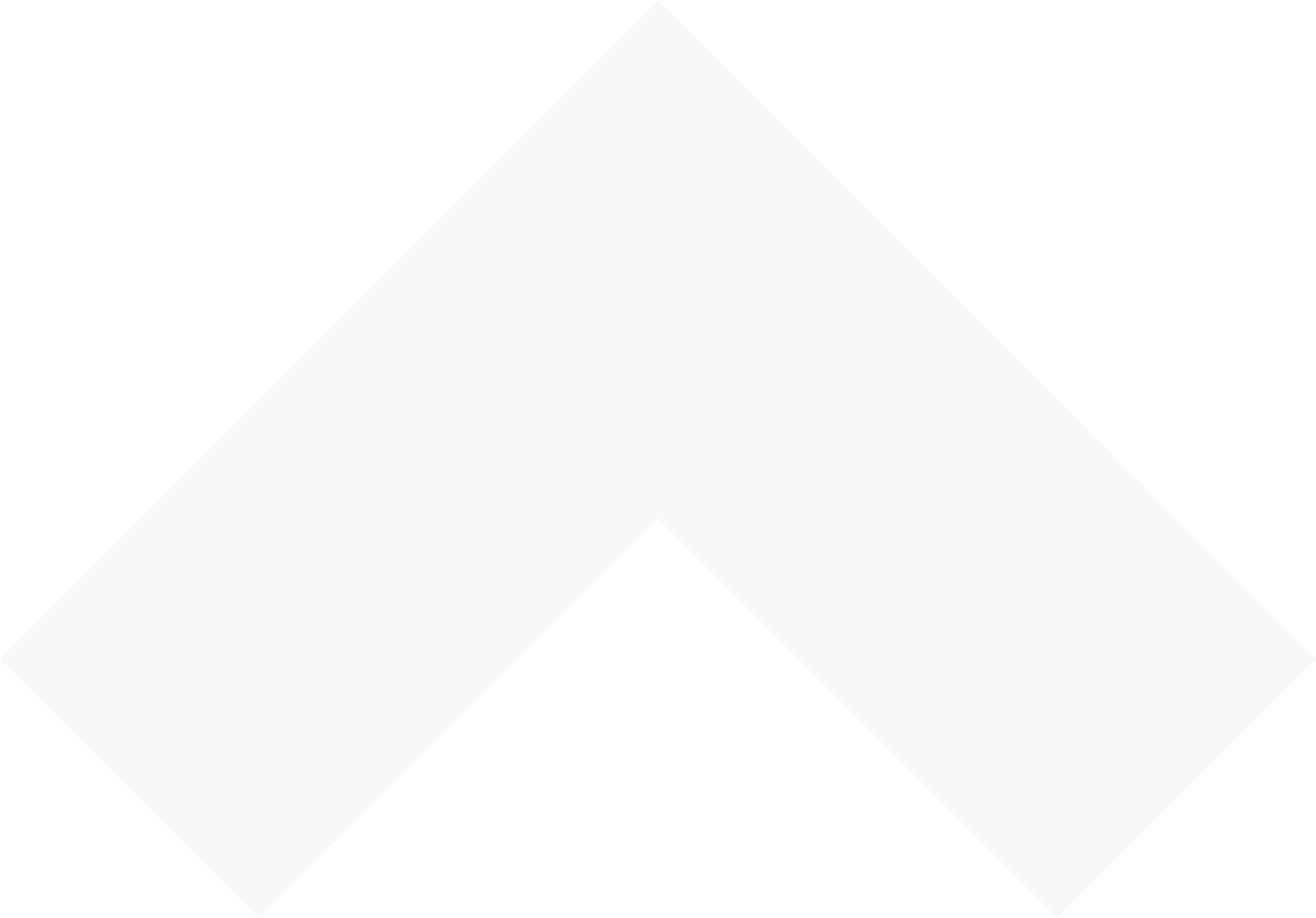 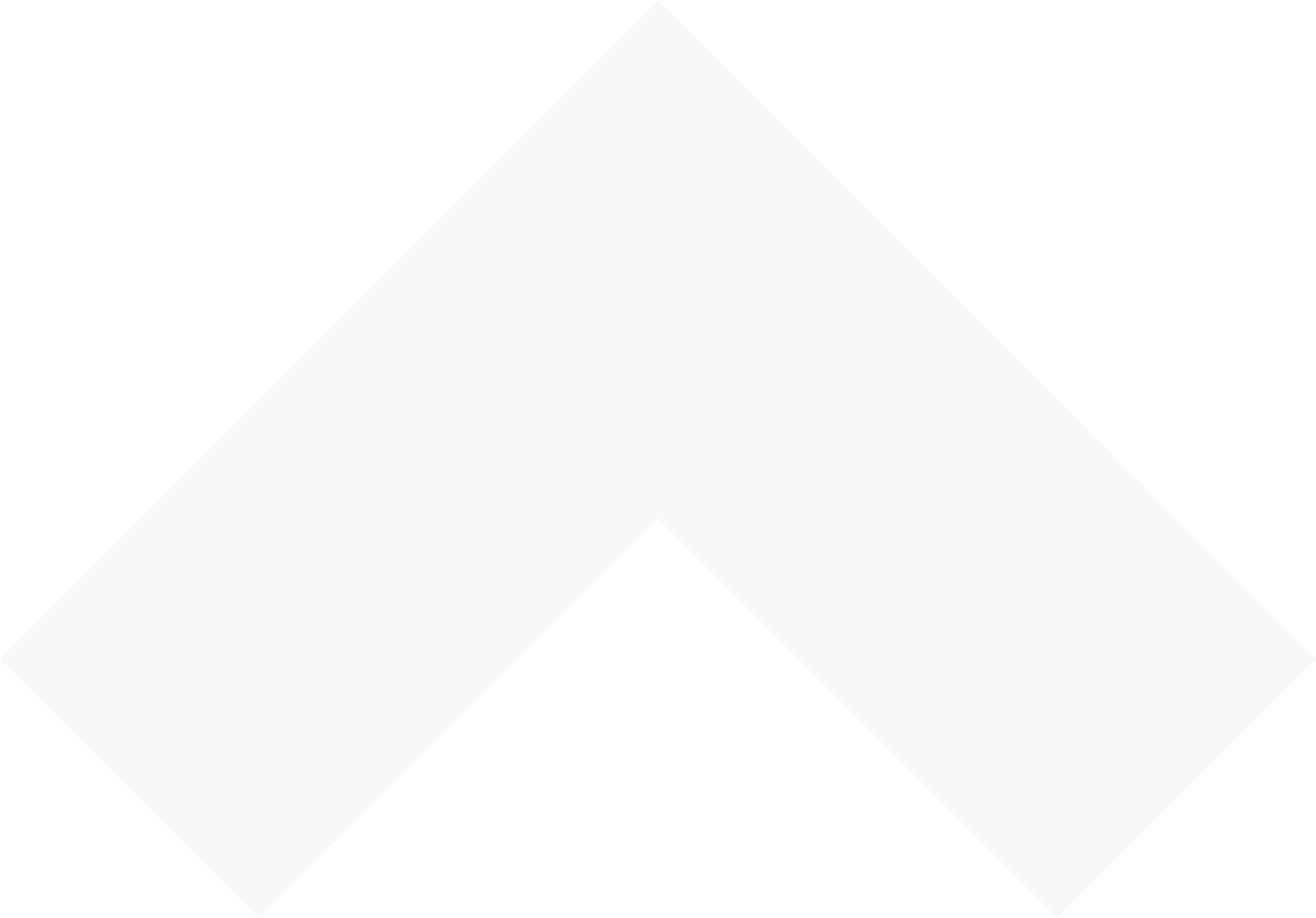 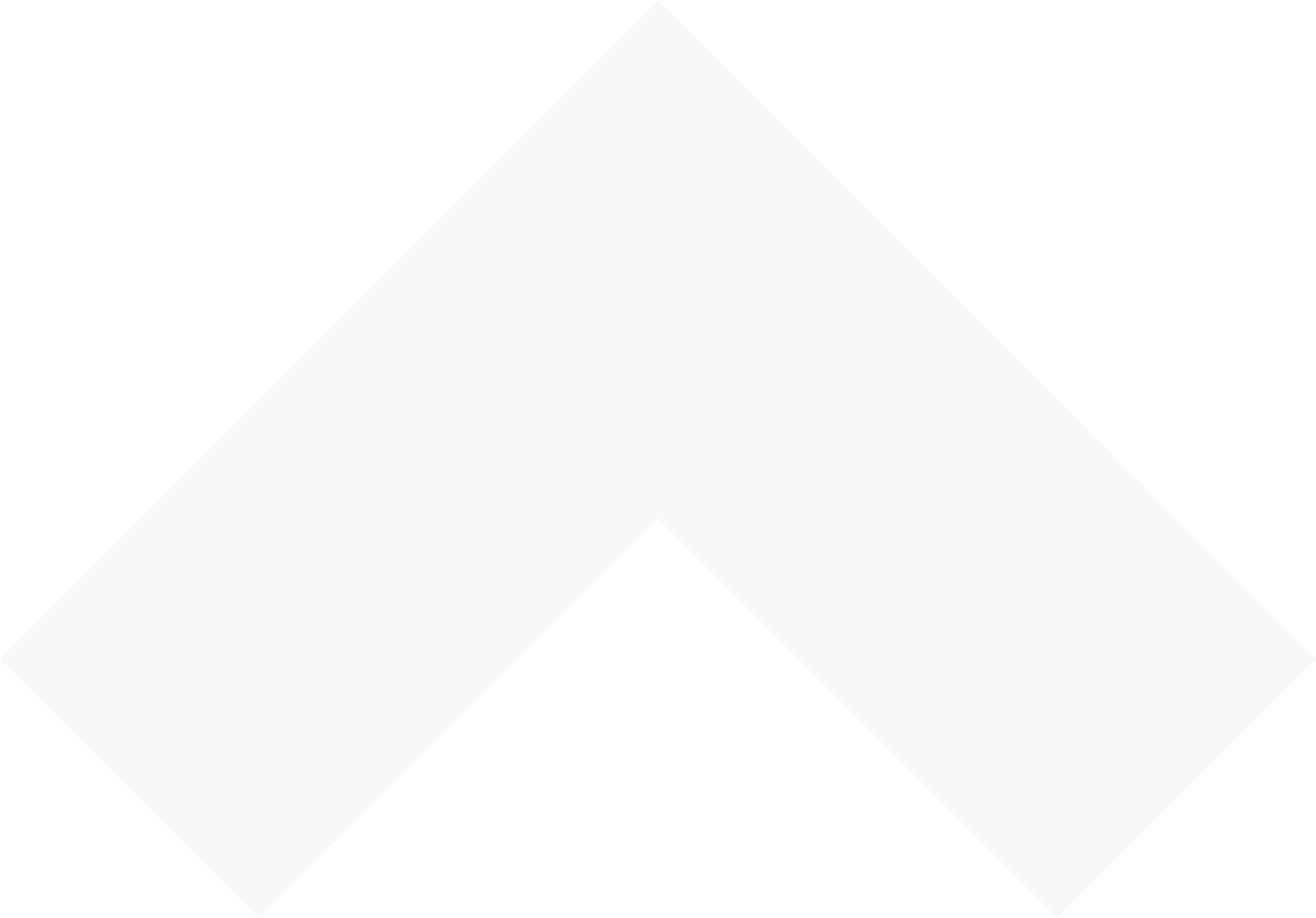 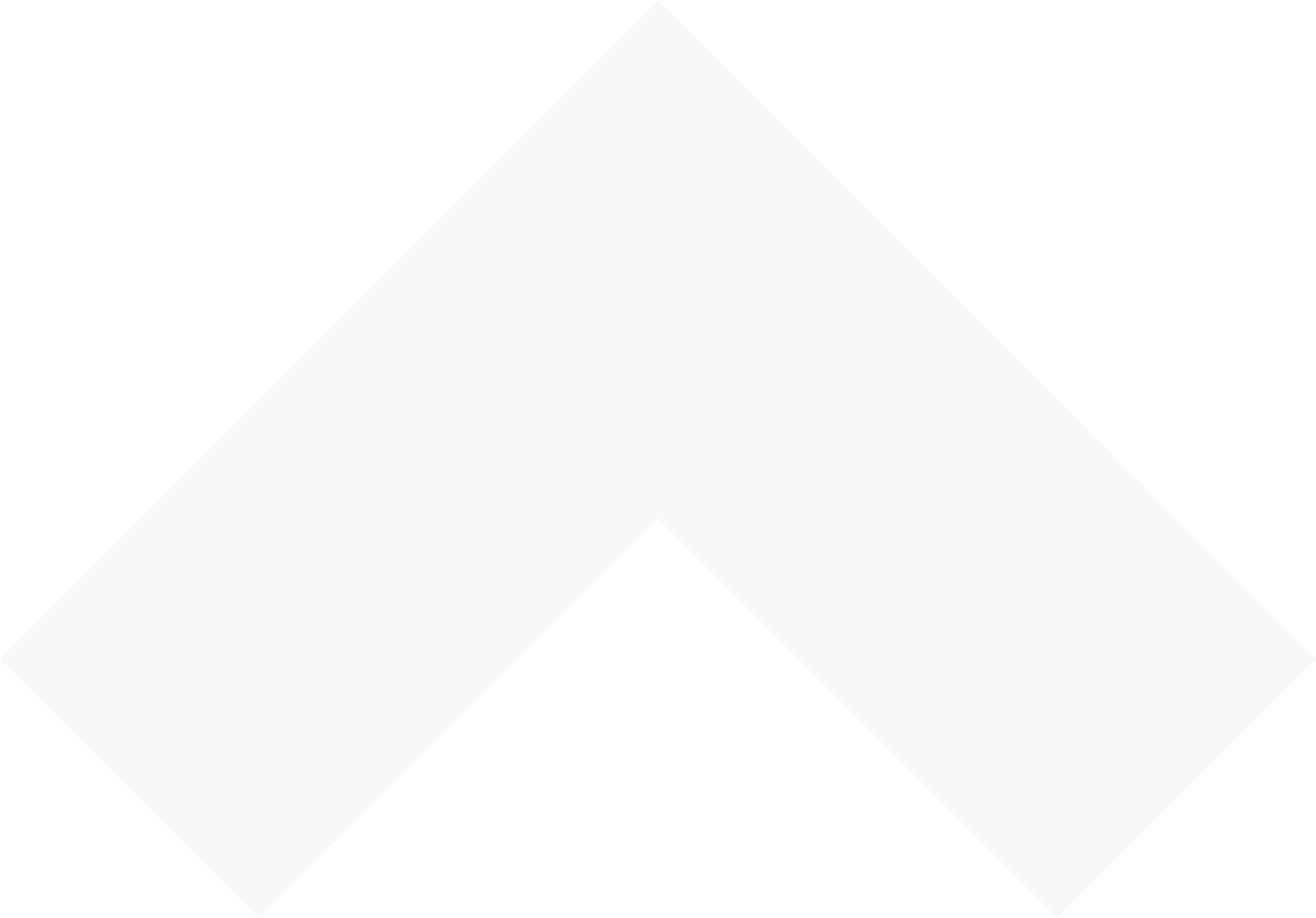 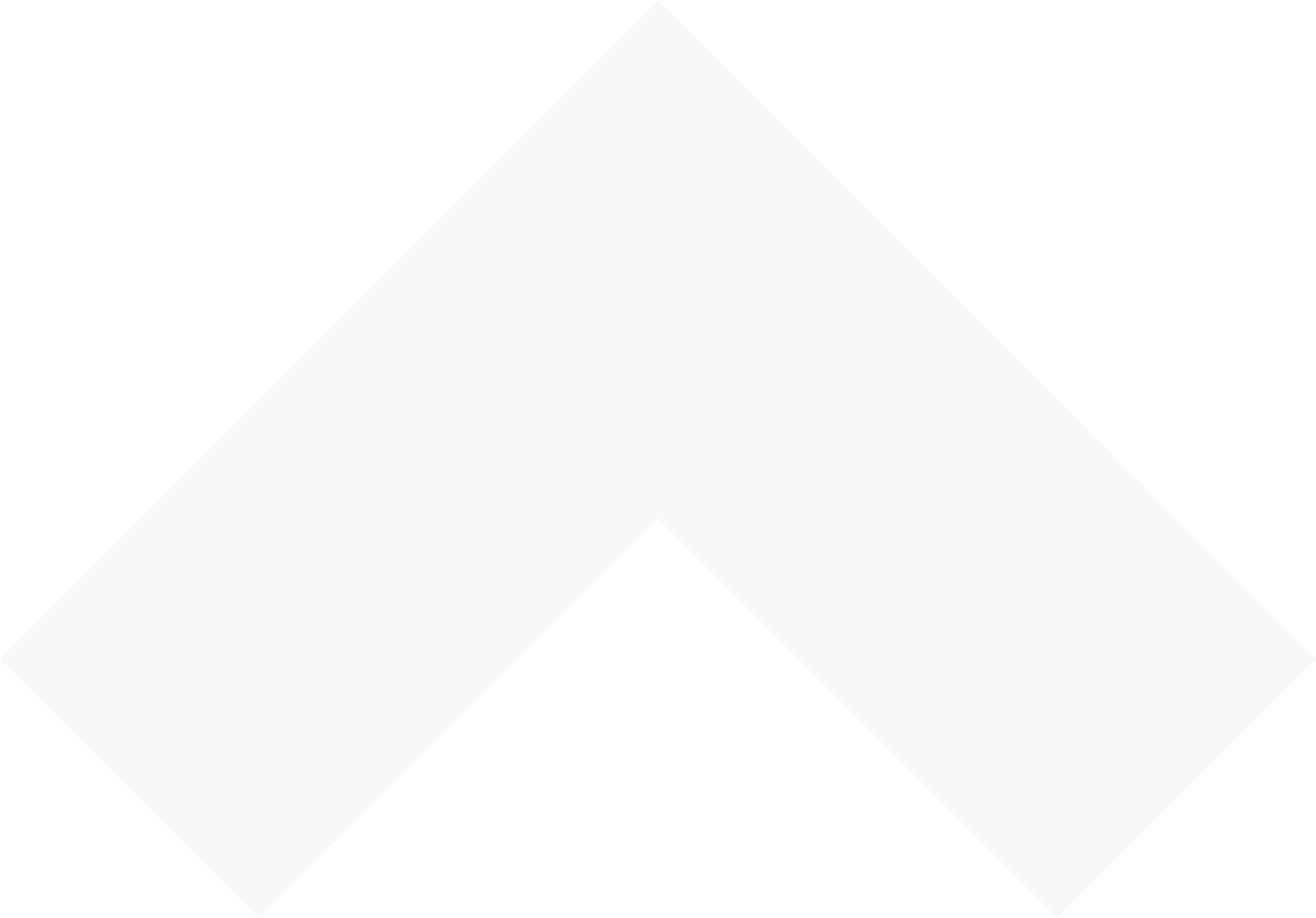 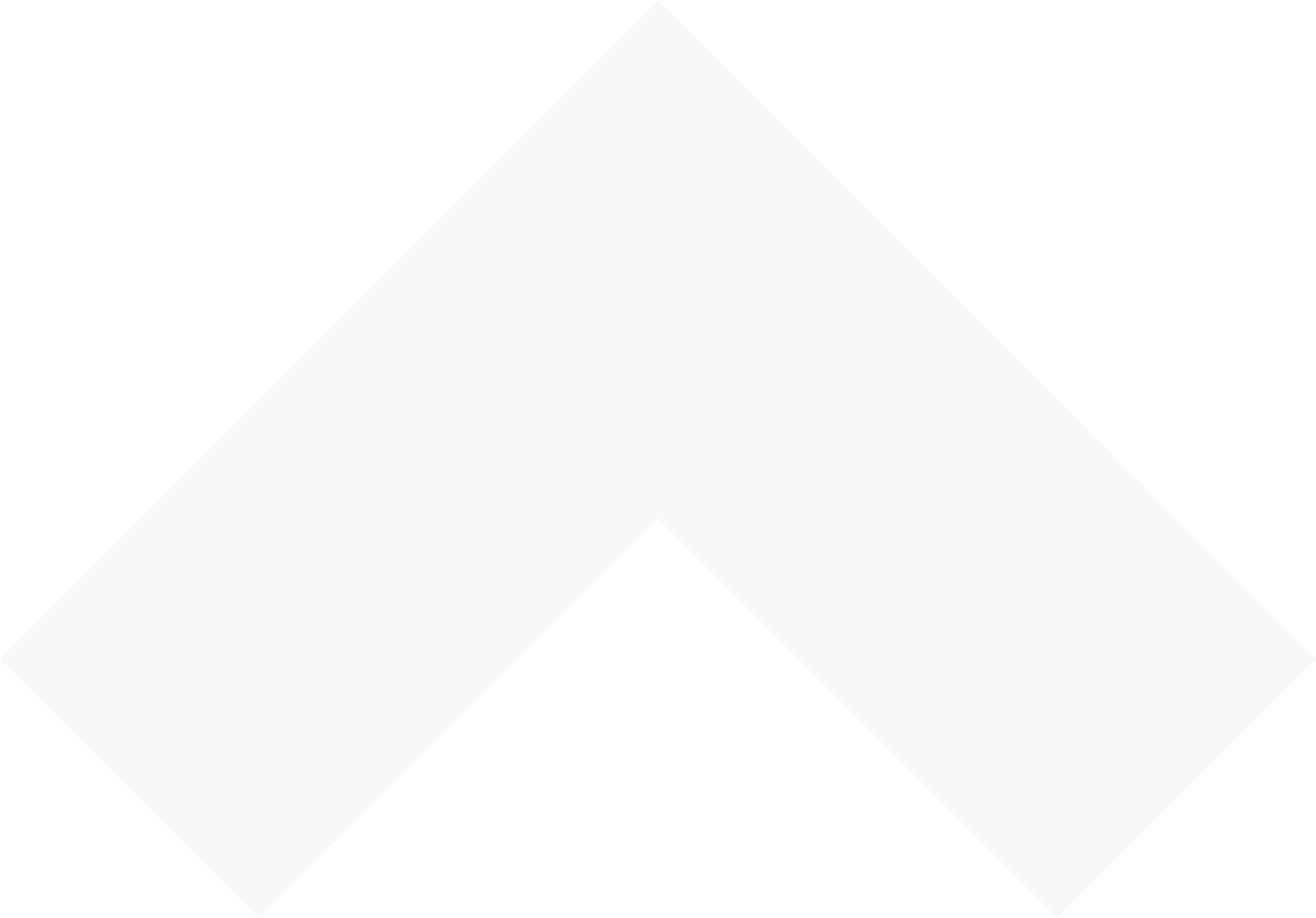 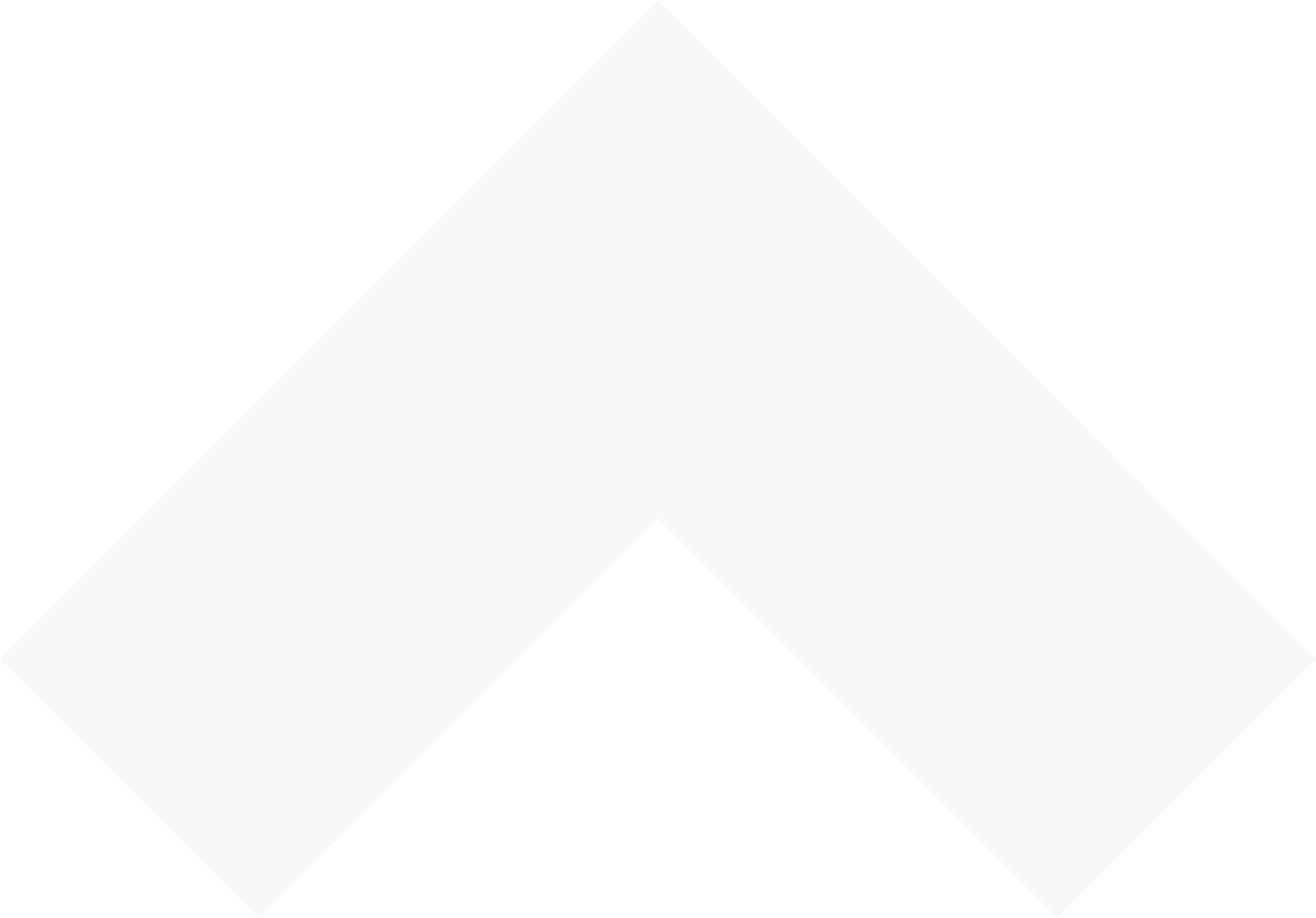 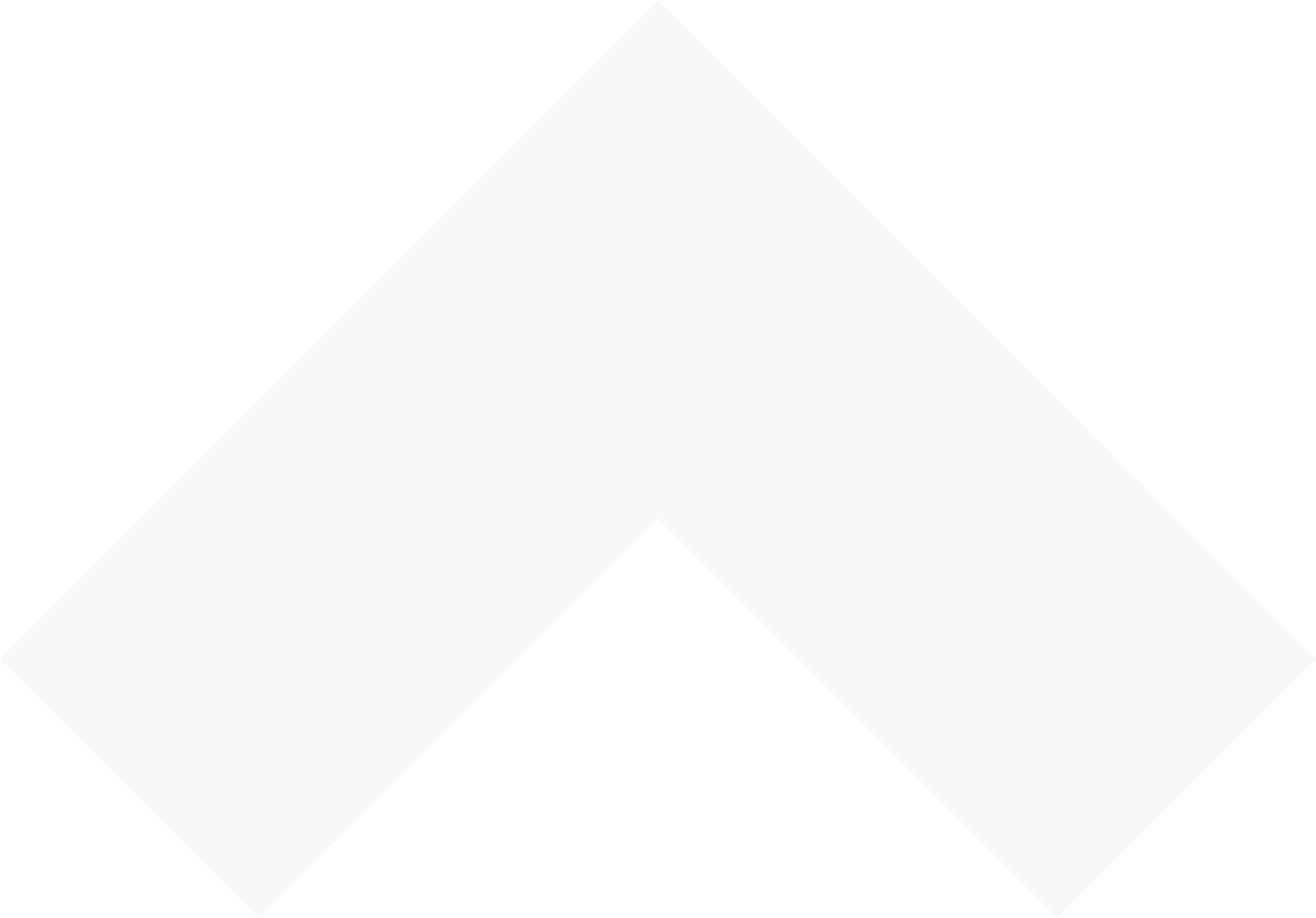 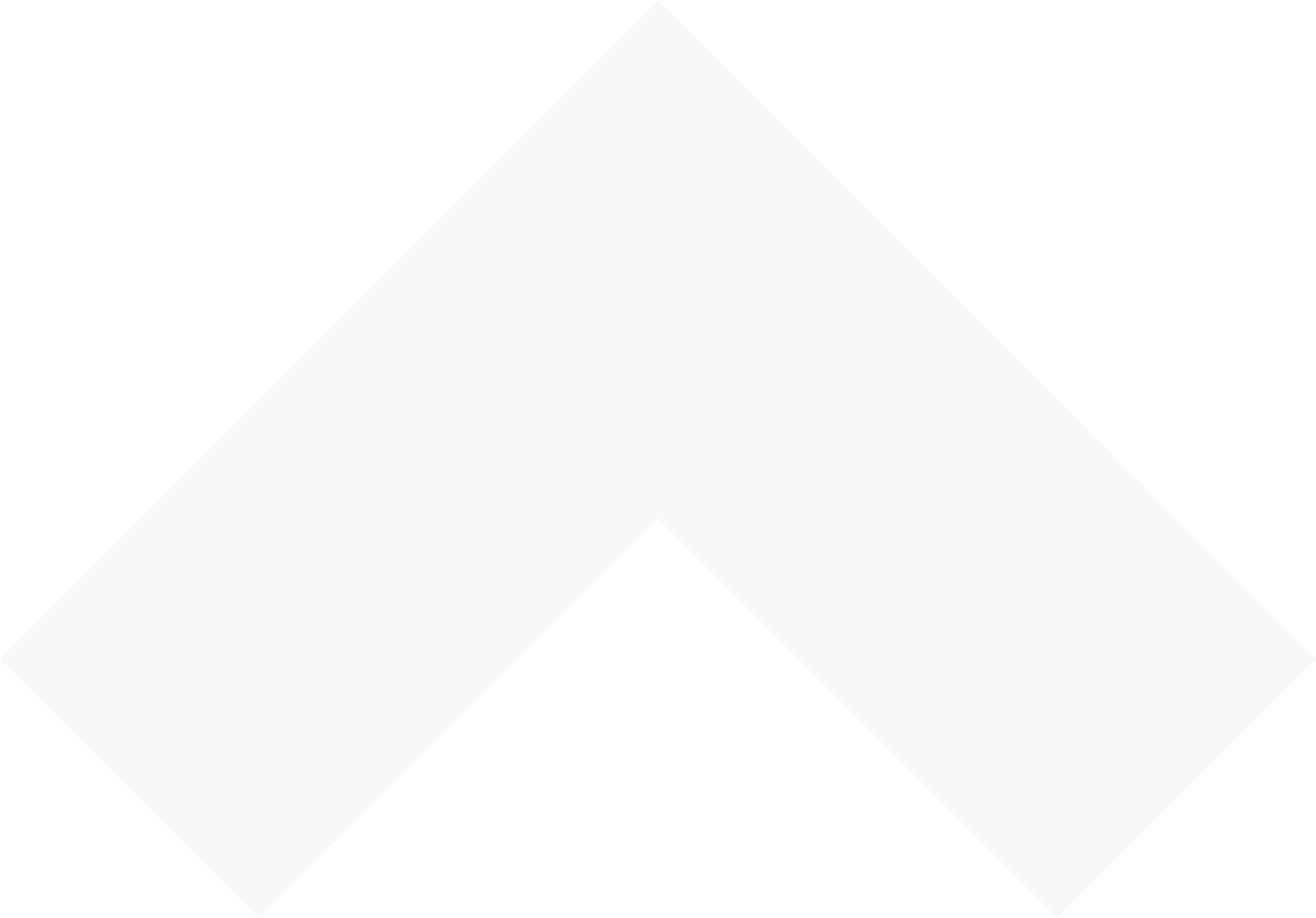 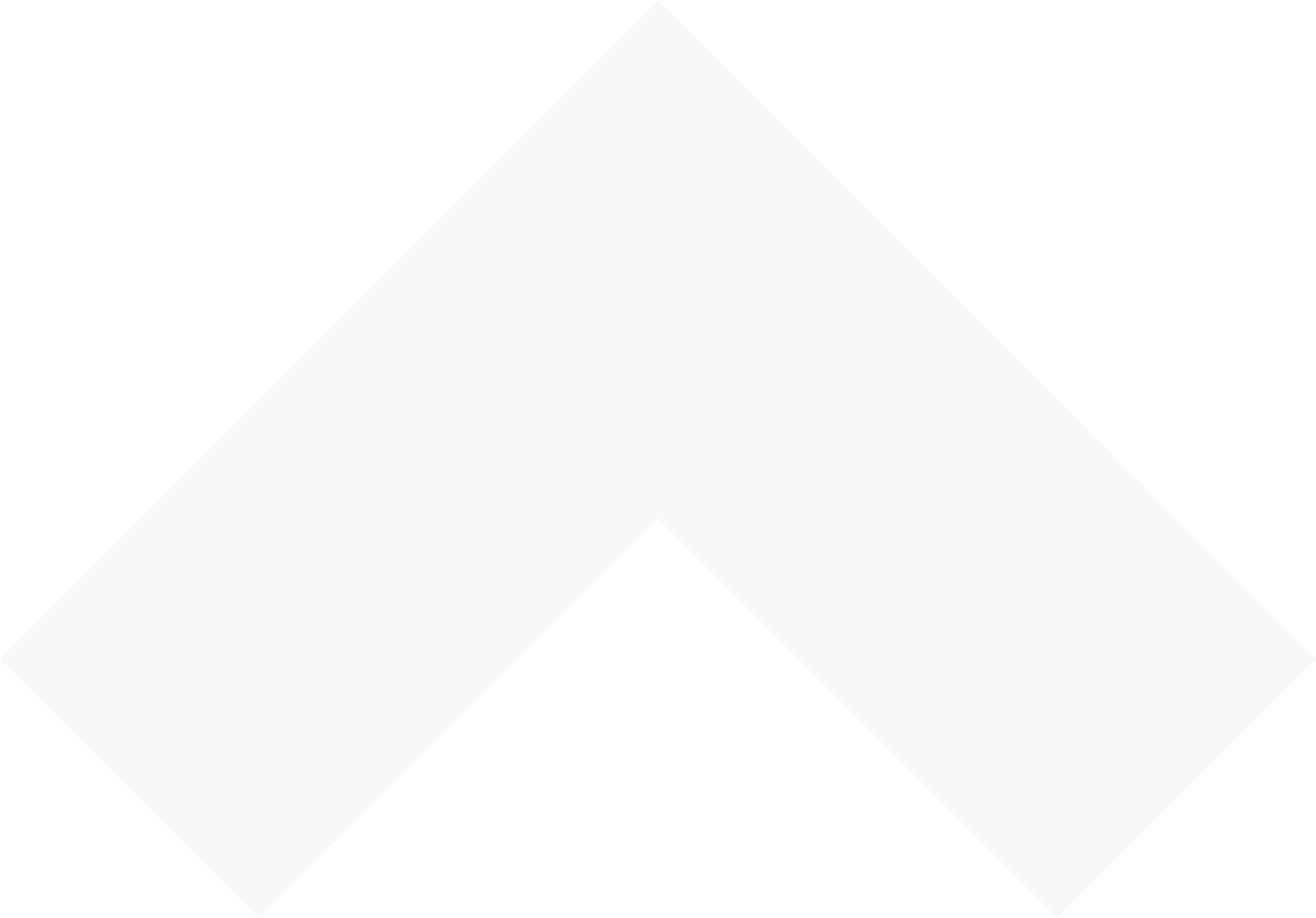 What they want
What they get
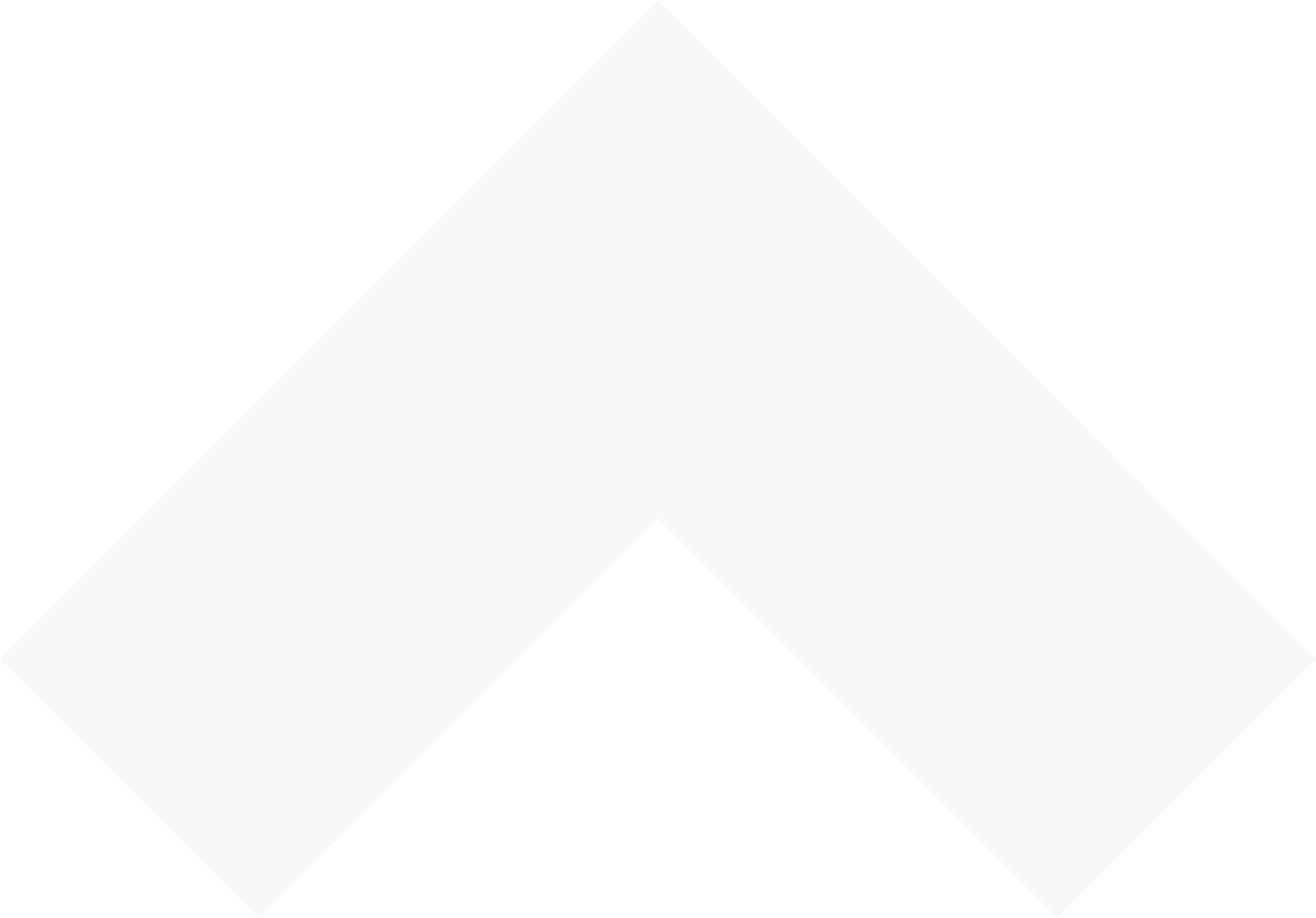 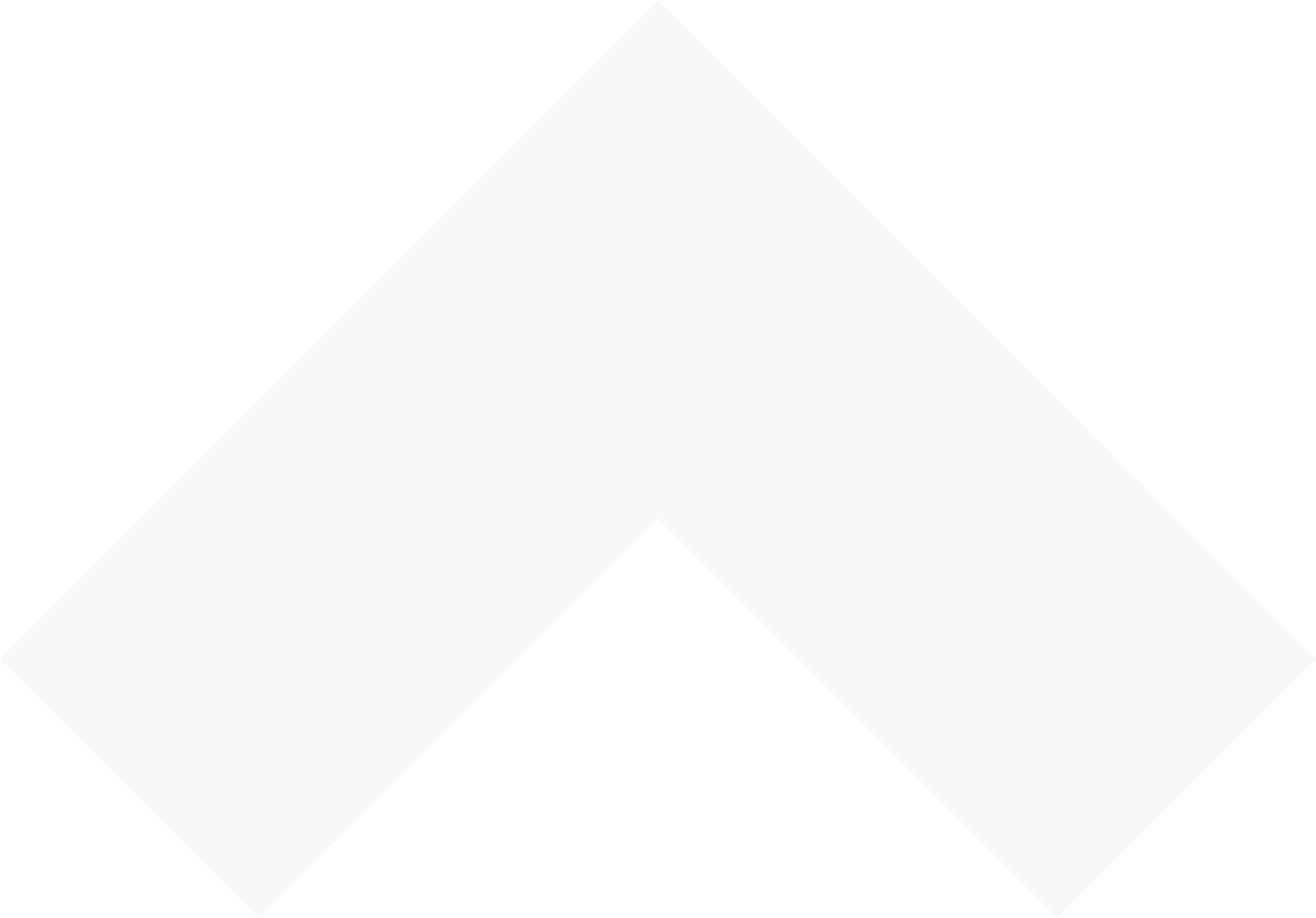 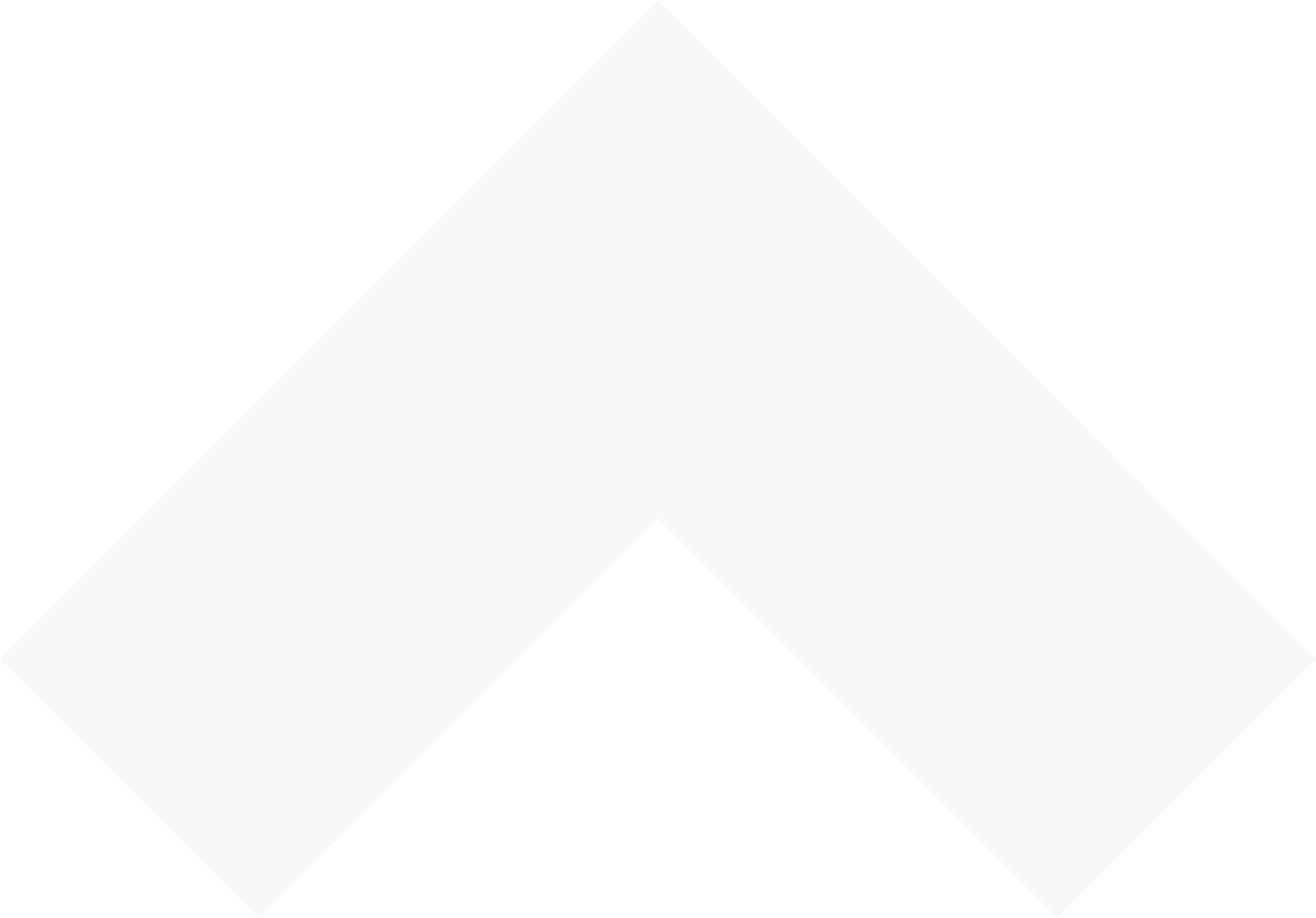 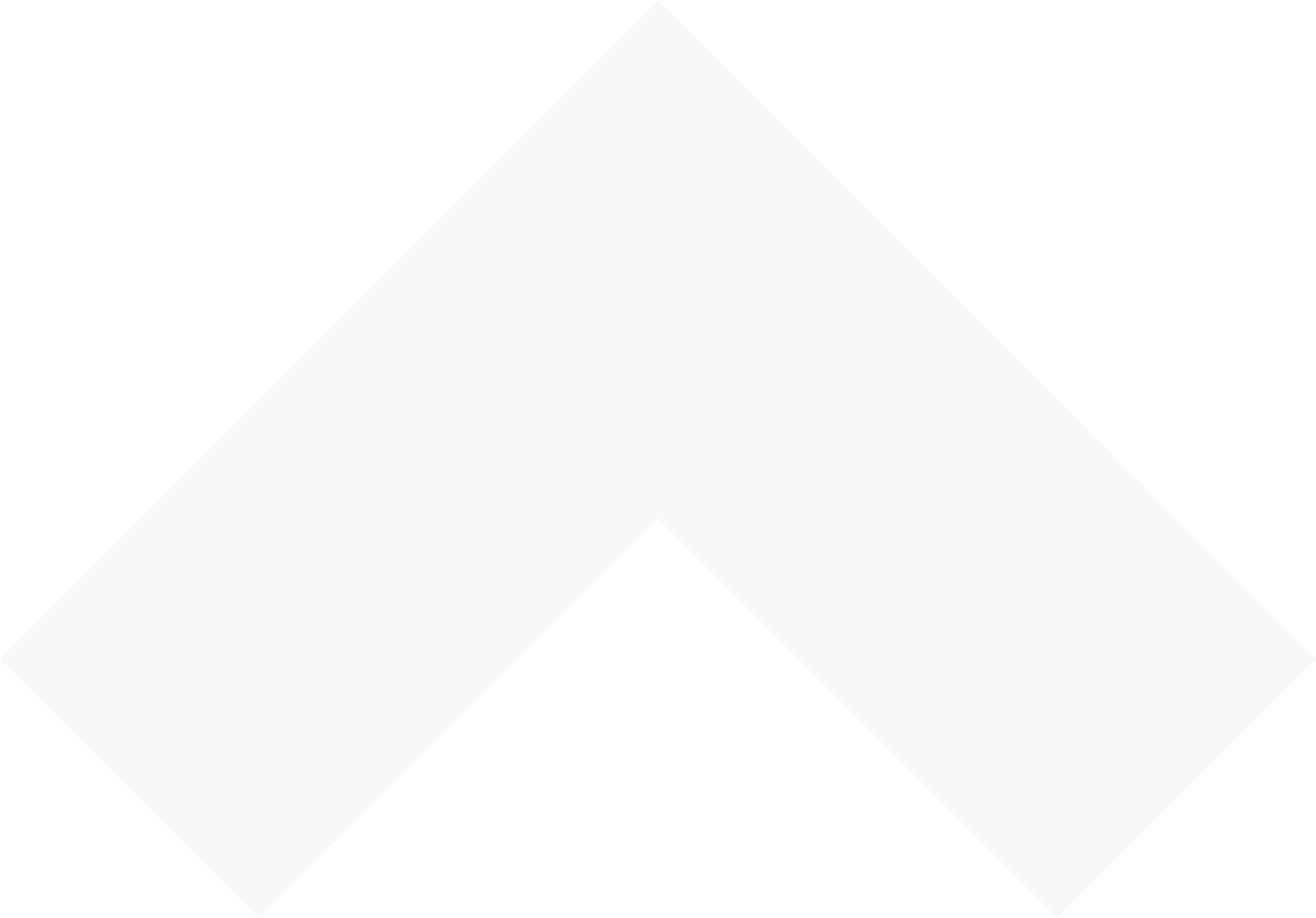 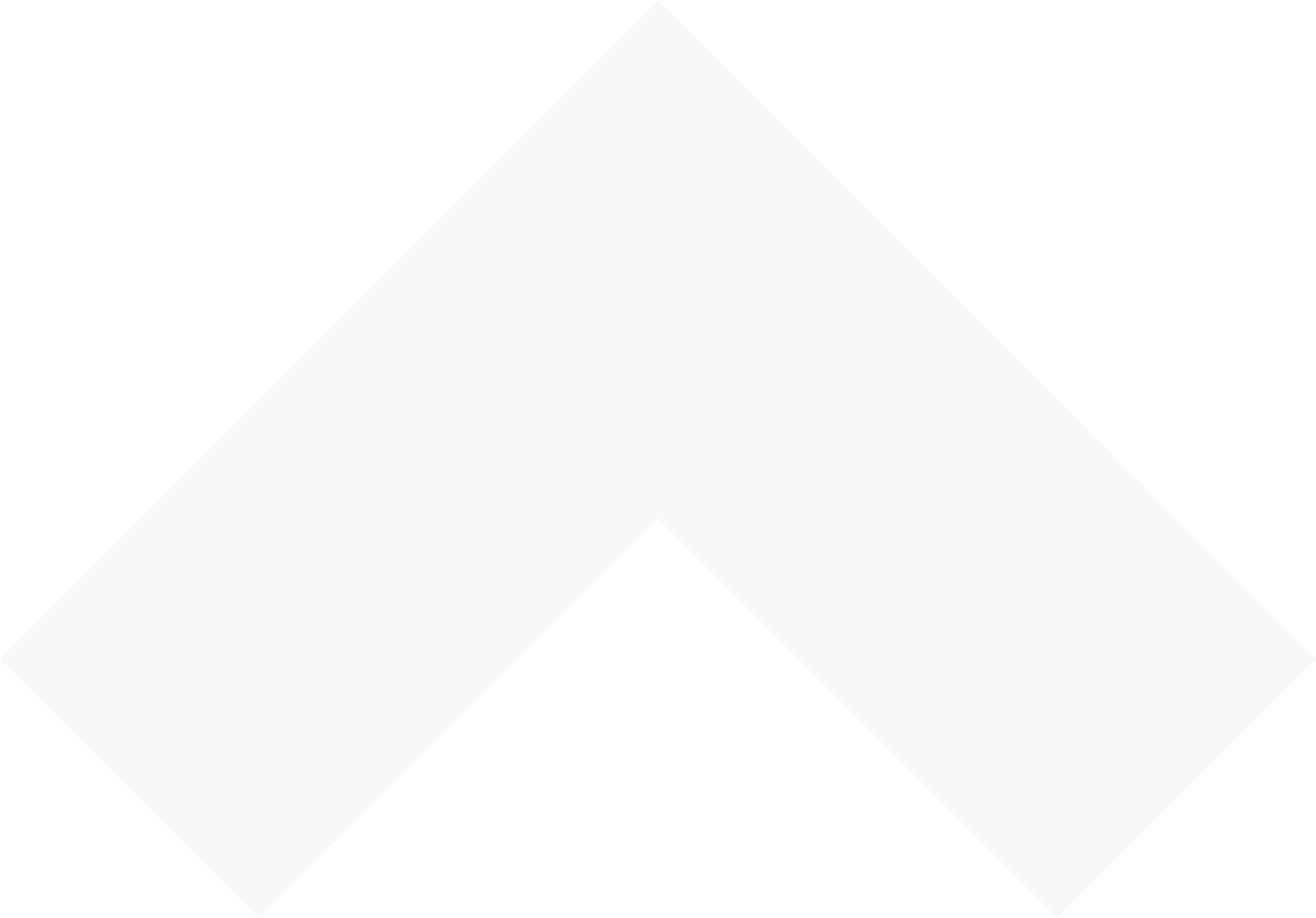 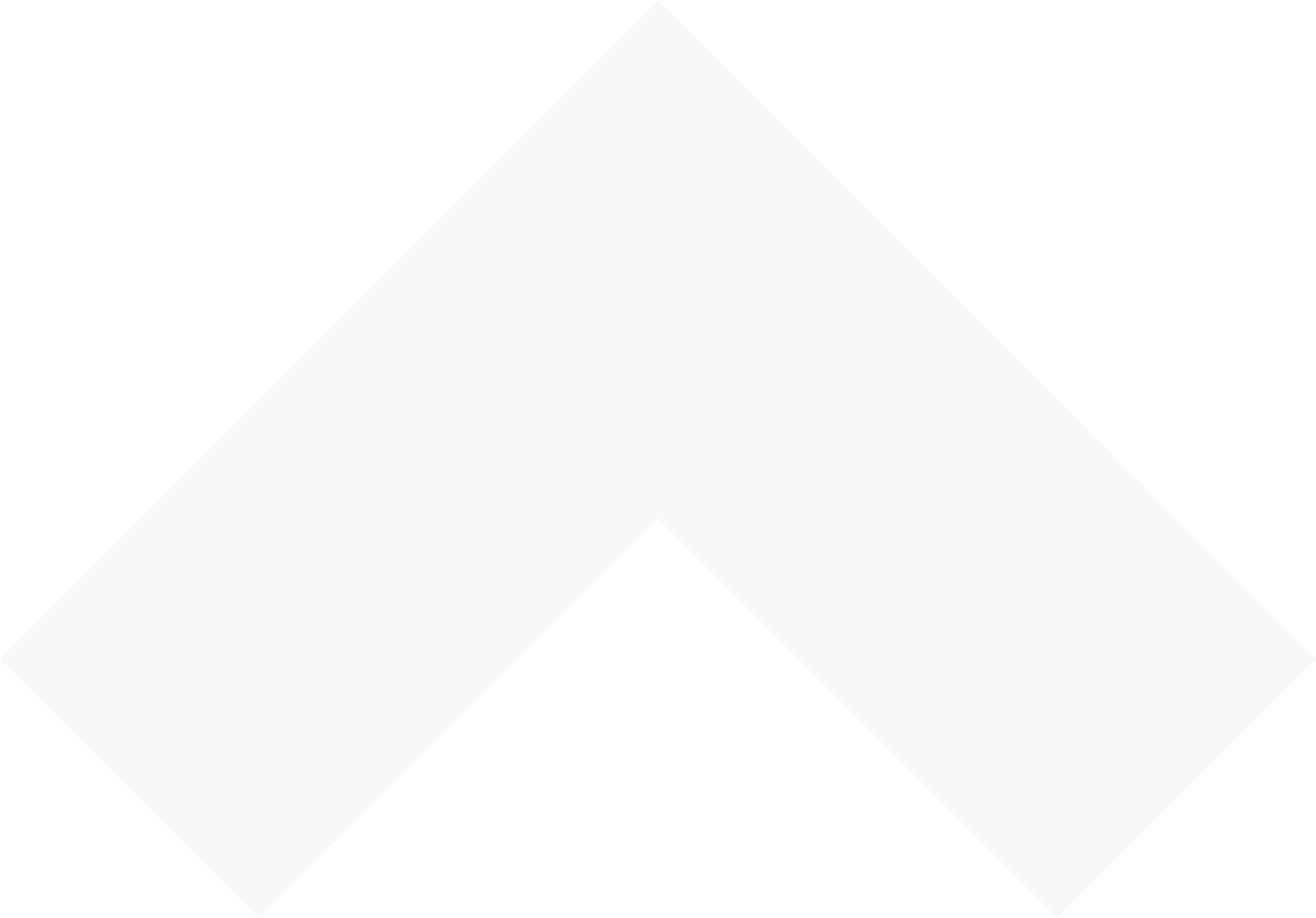 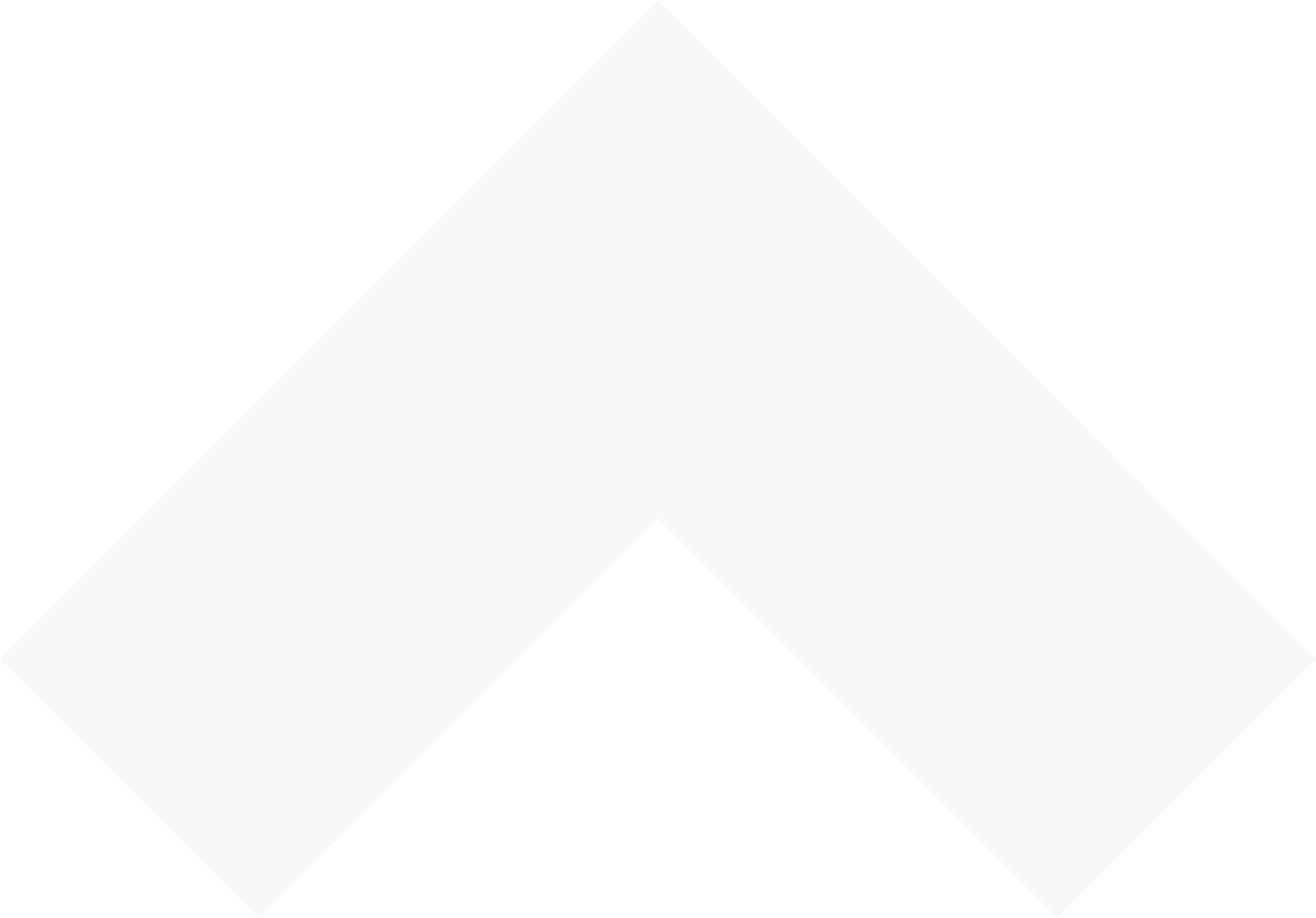 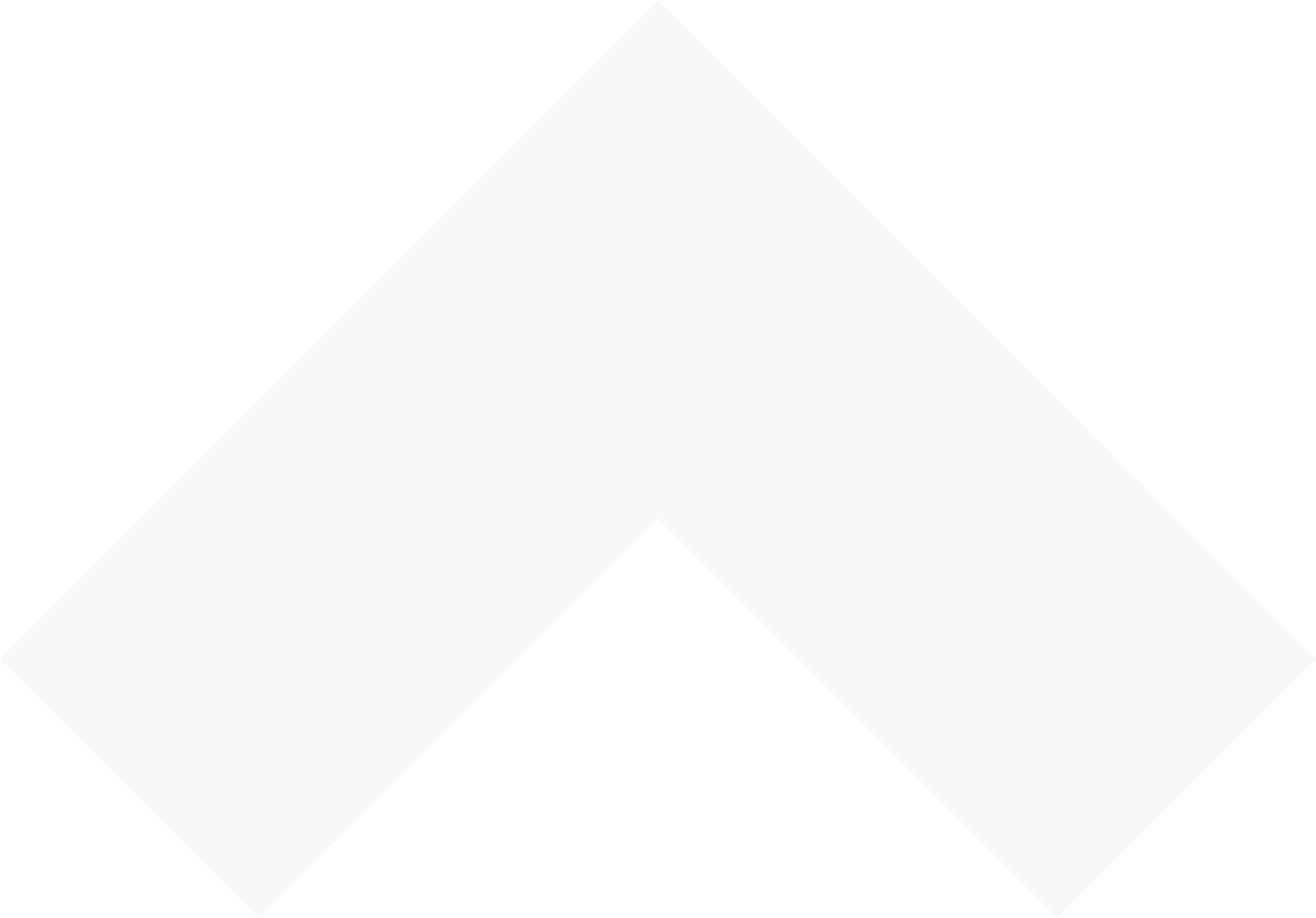 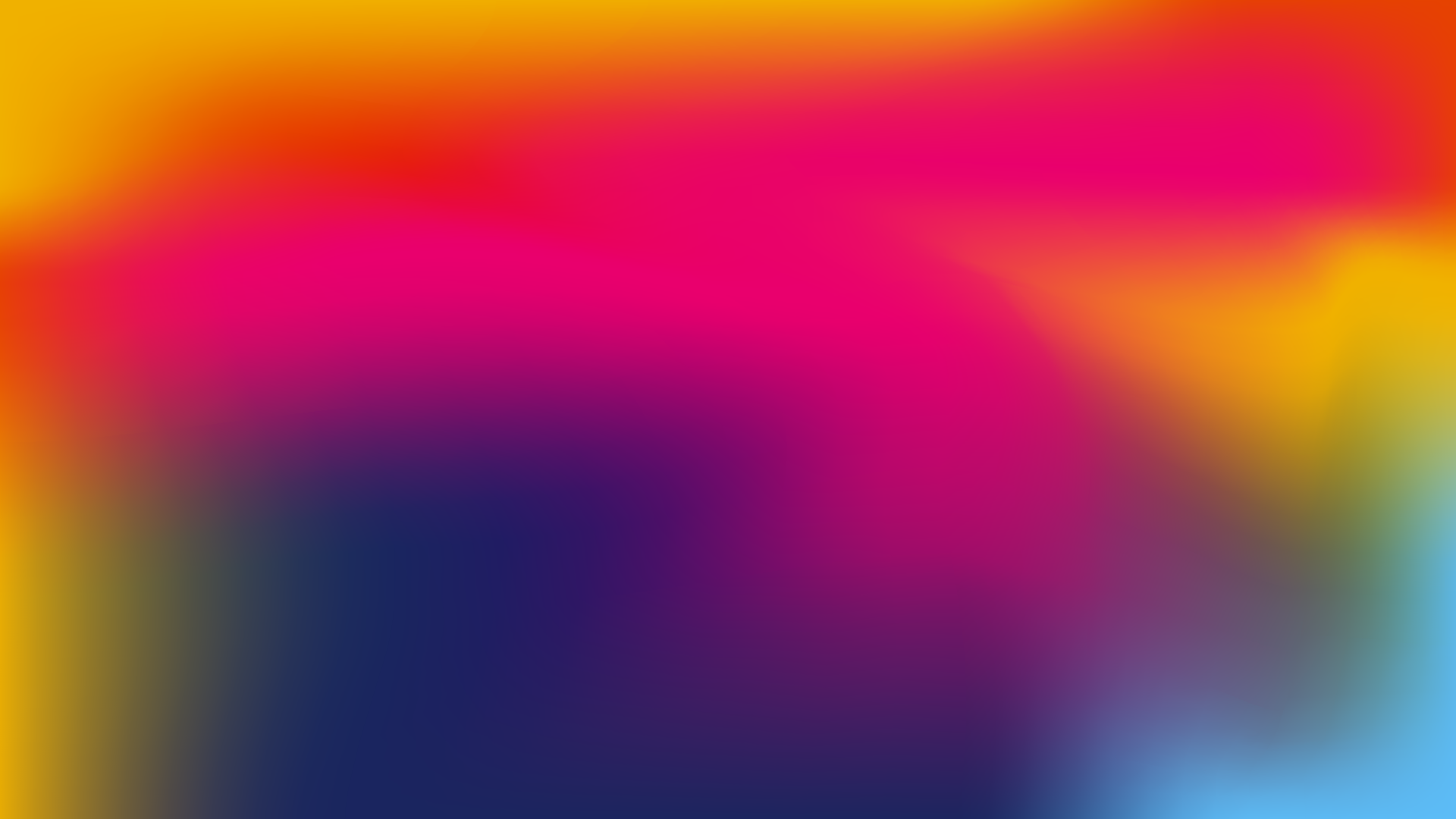 Expectations
Reality
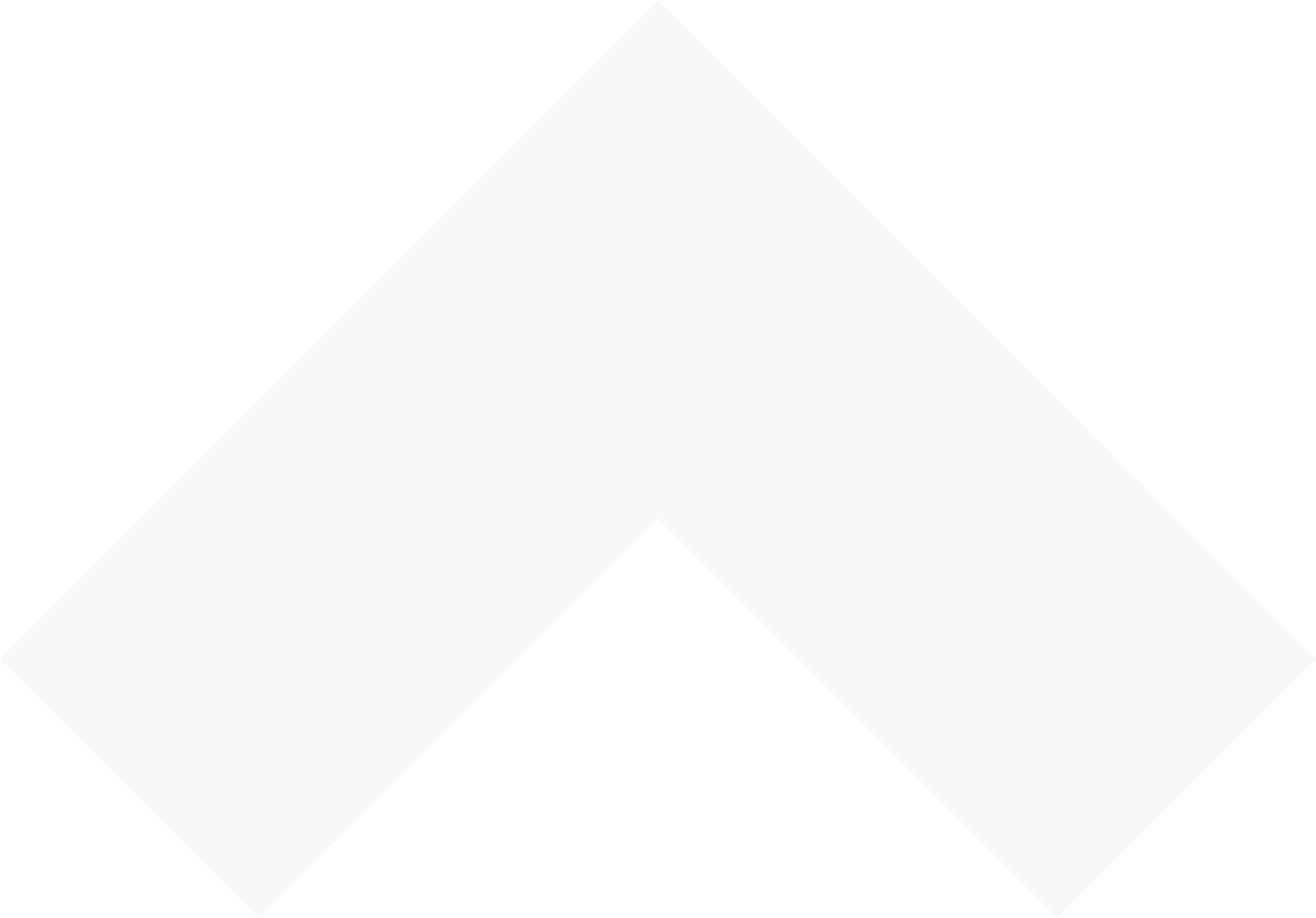 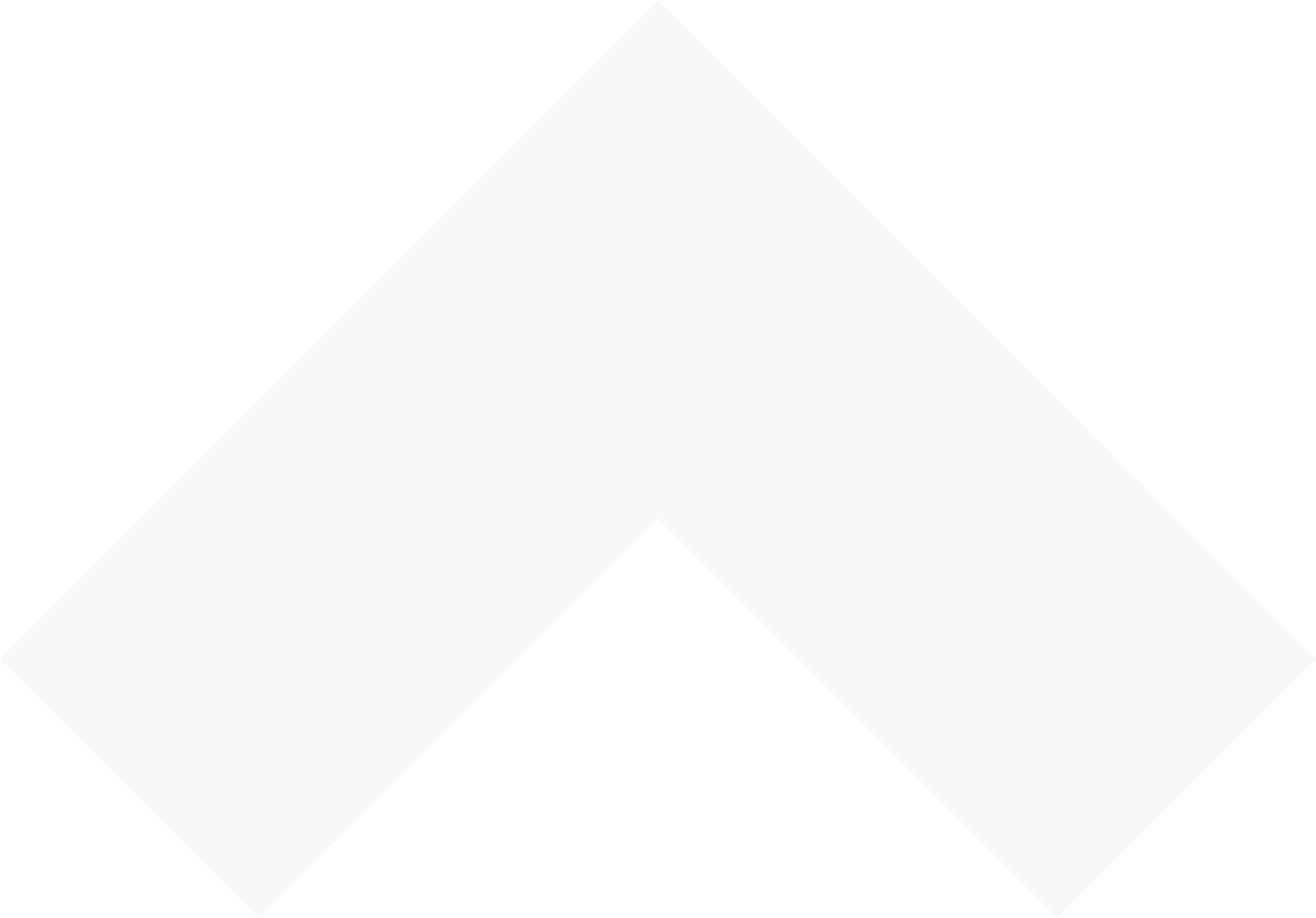 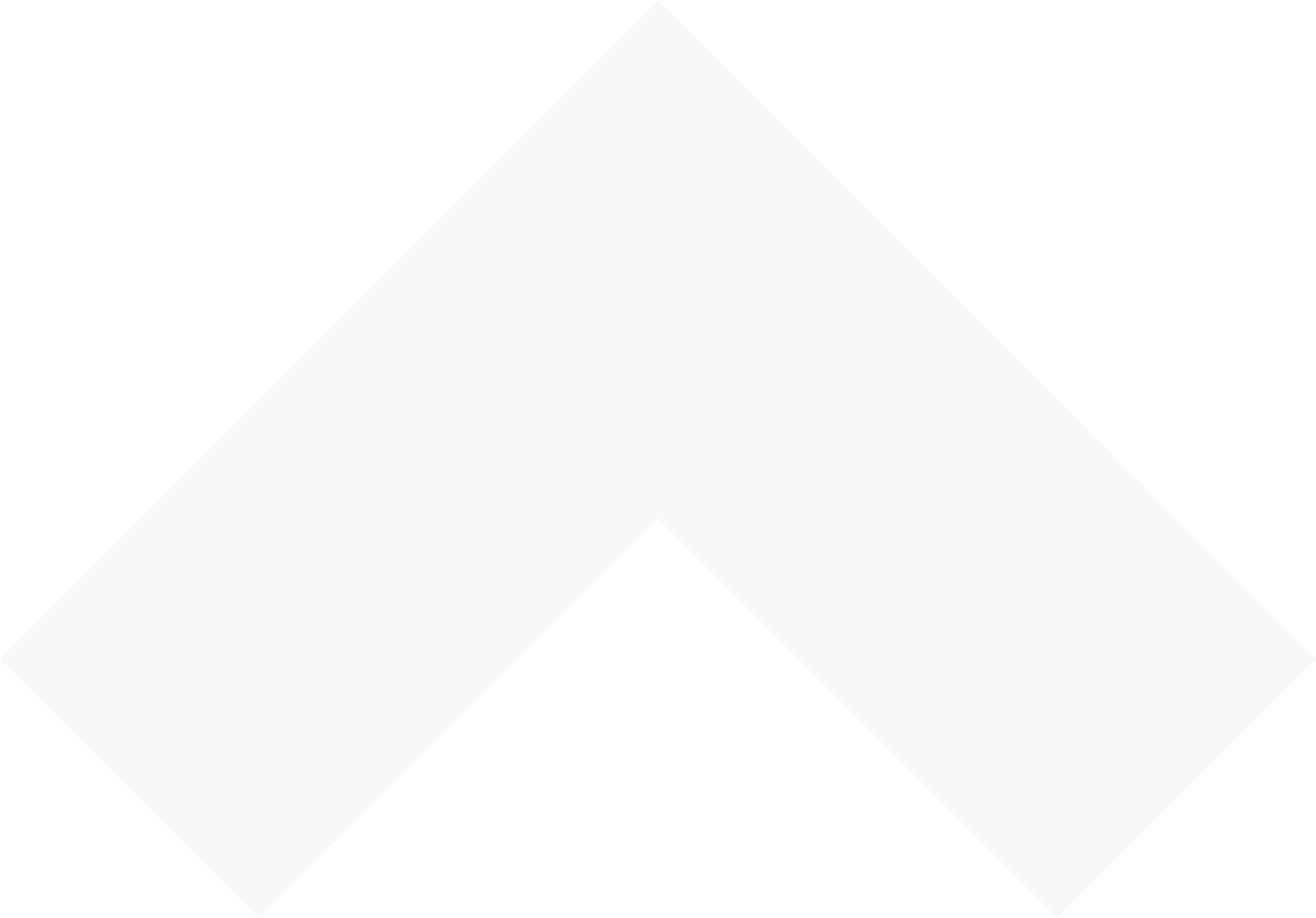 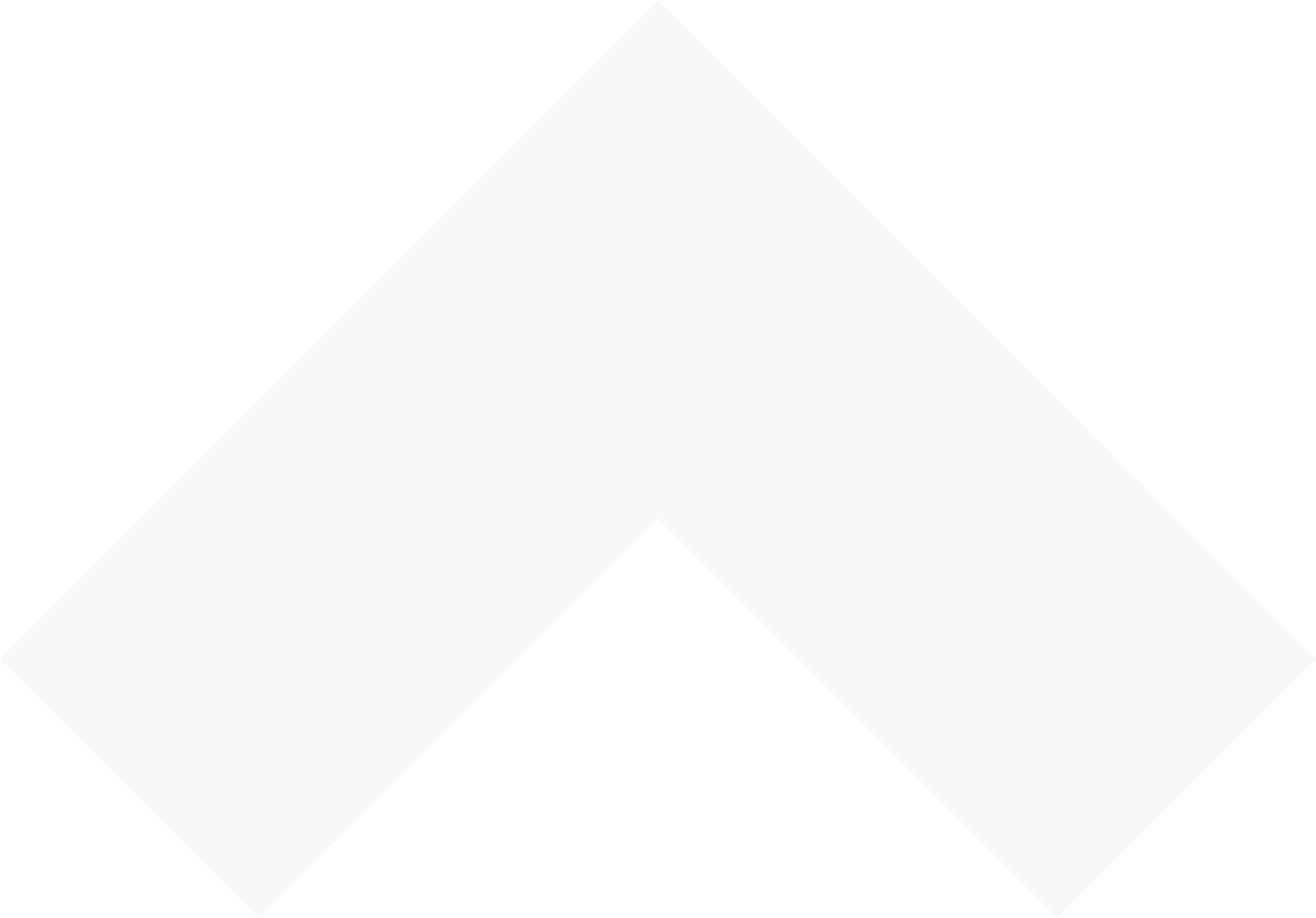 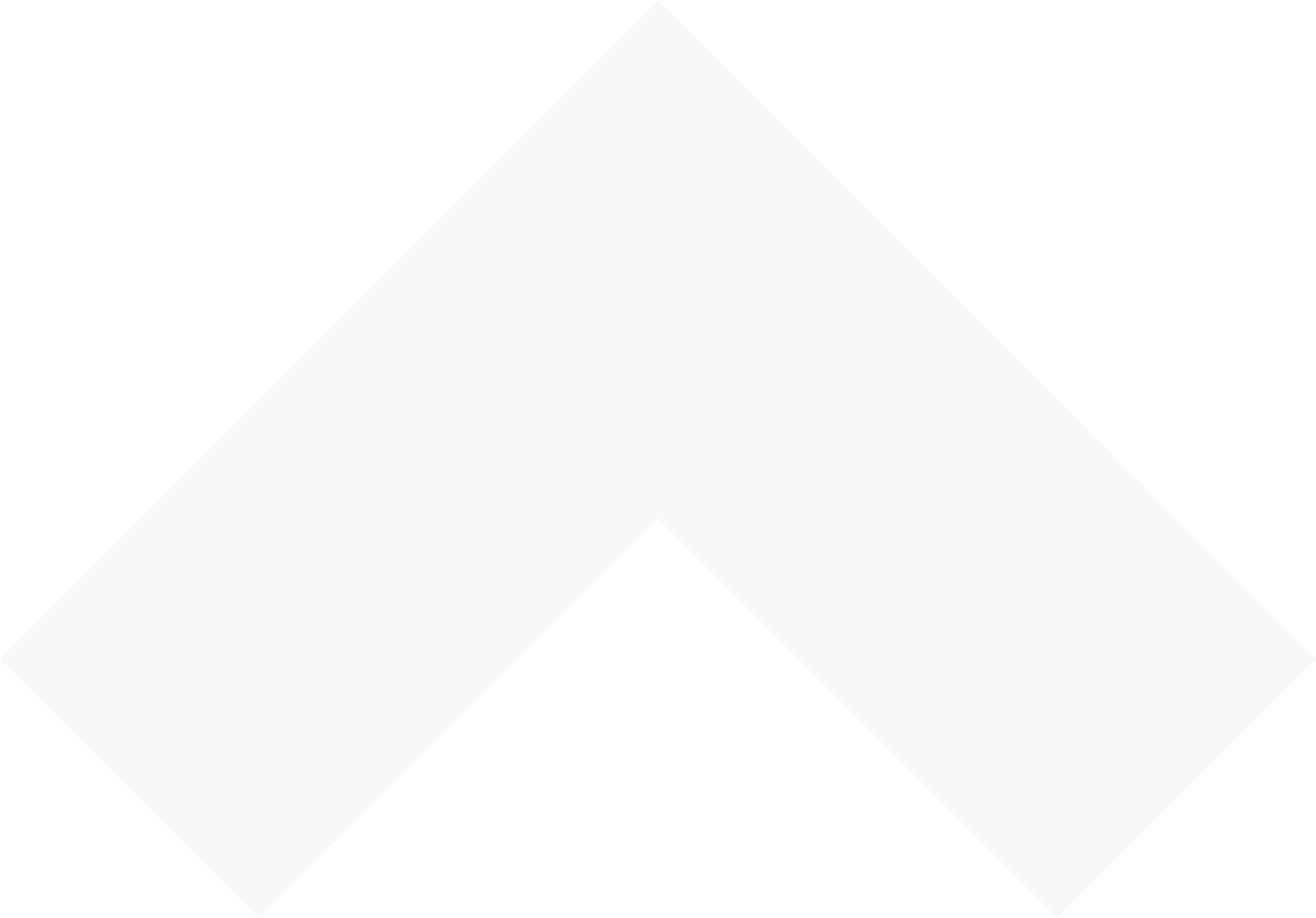 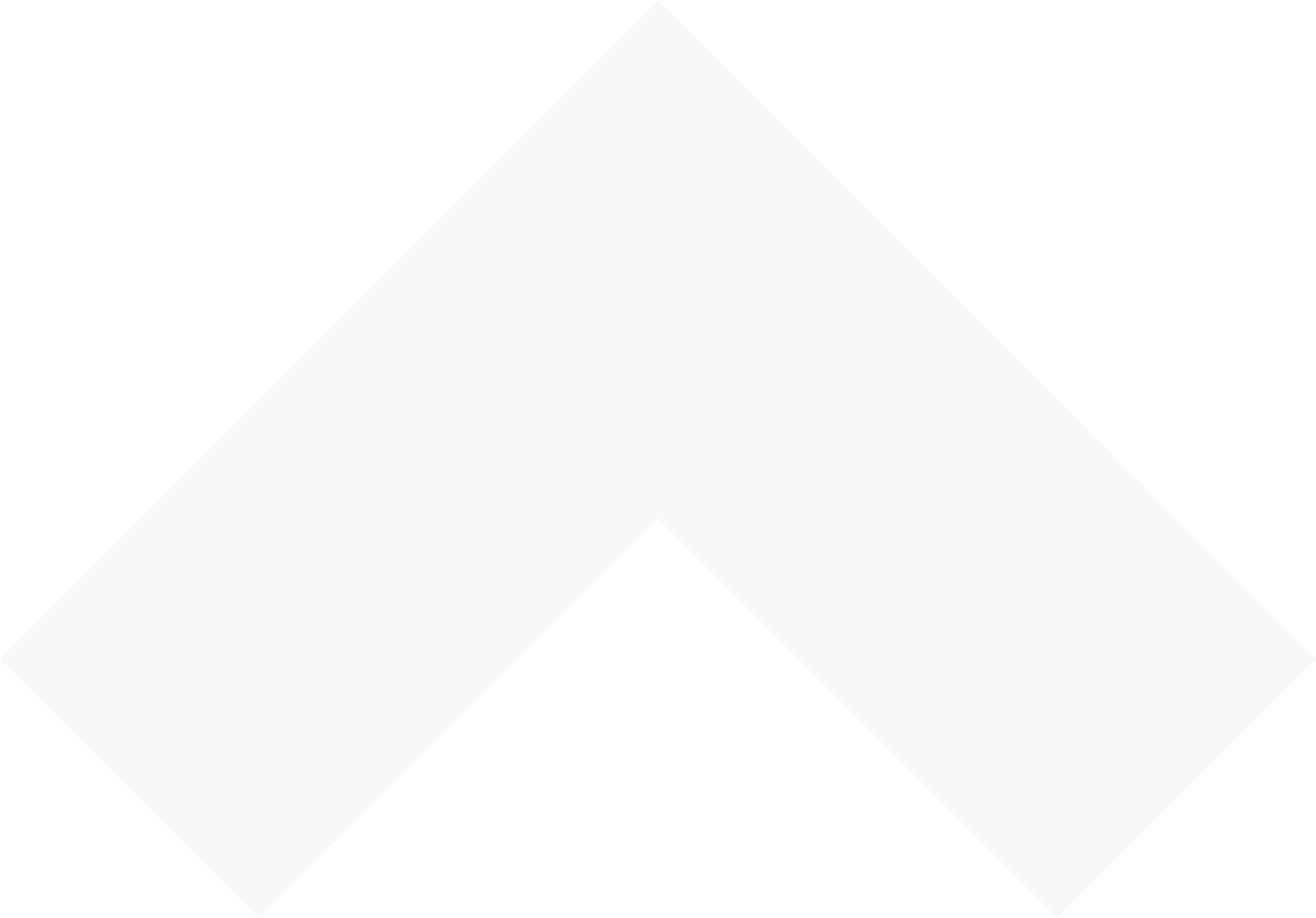 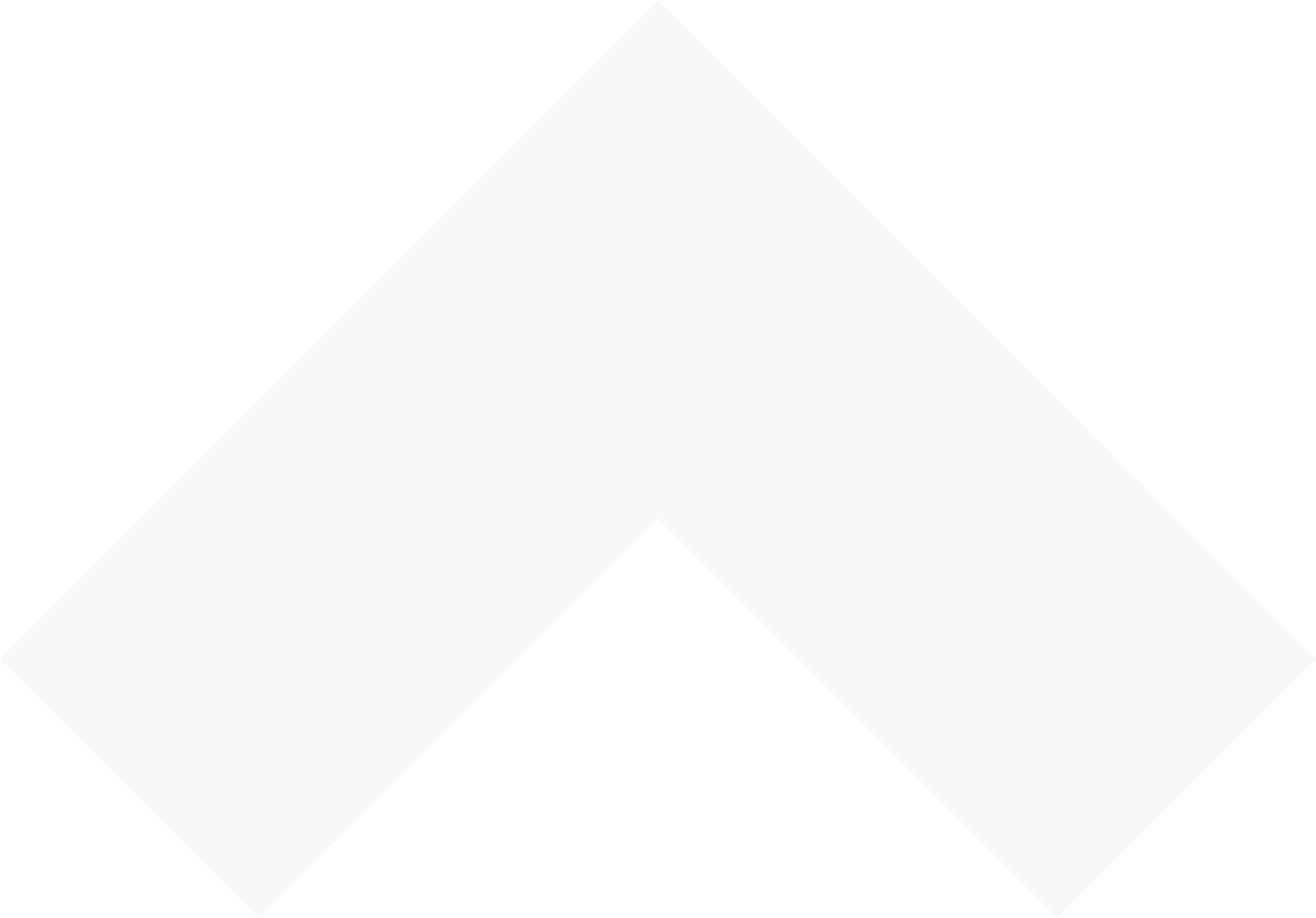 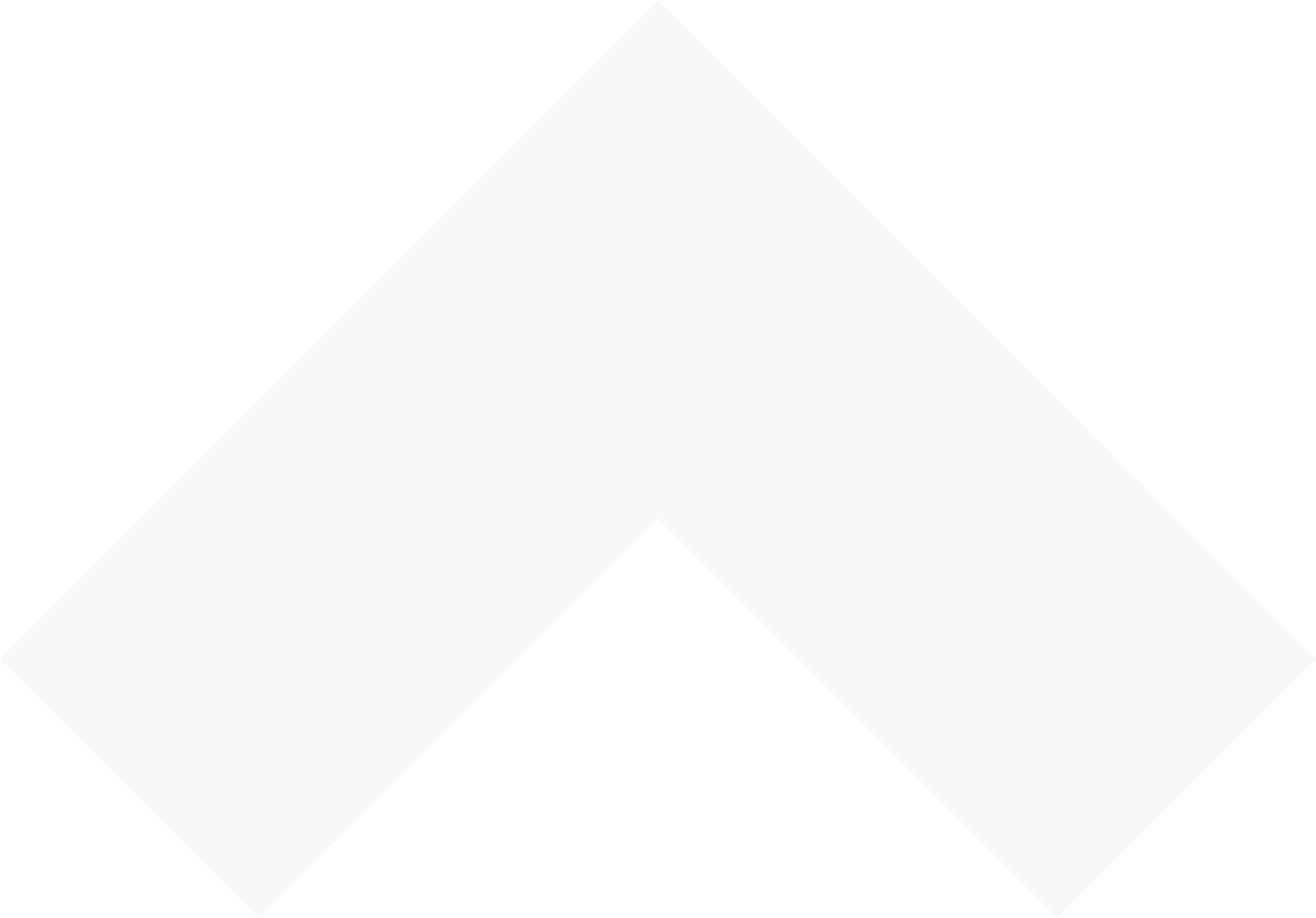 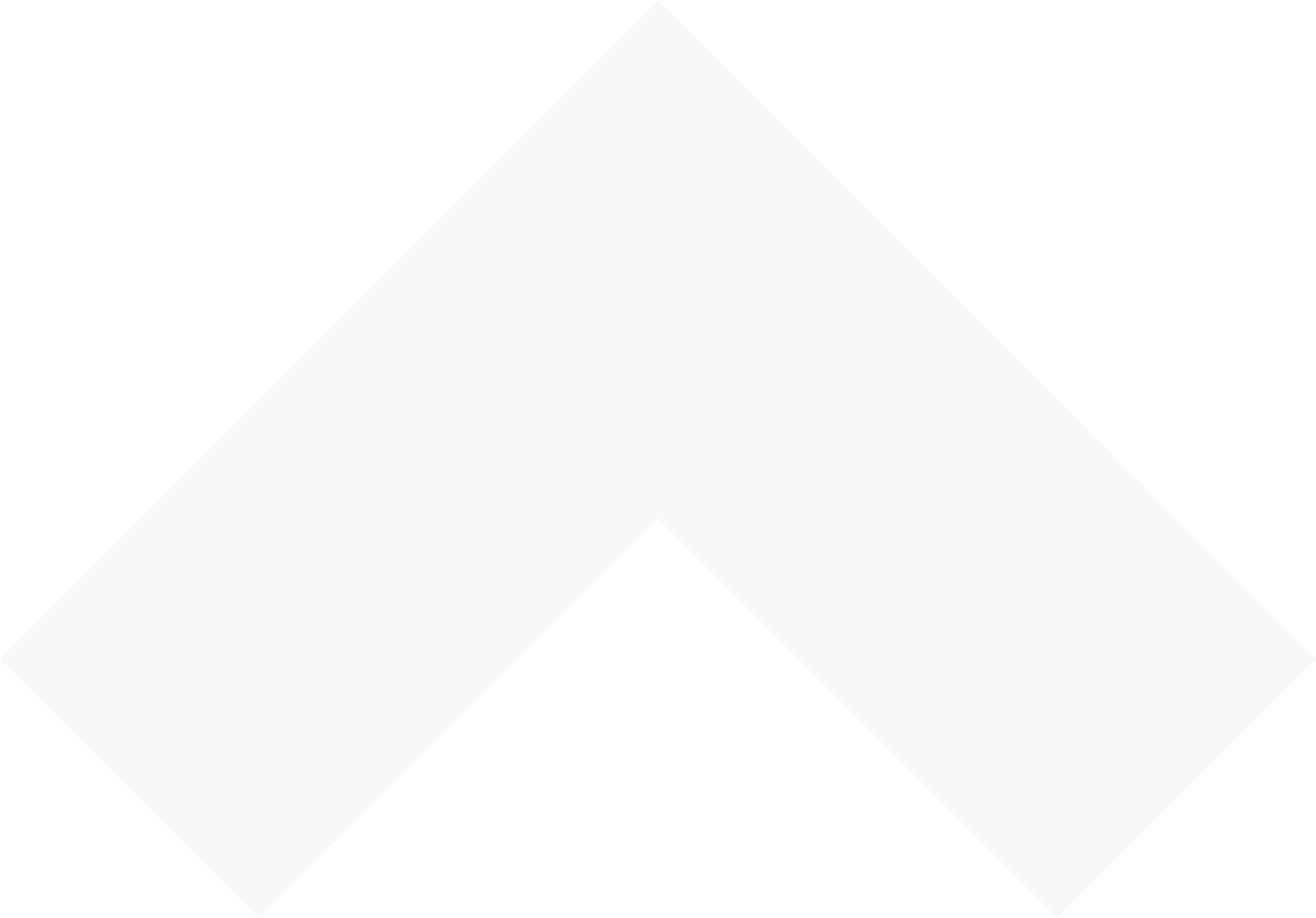 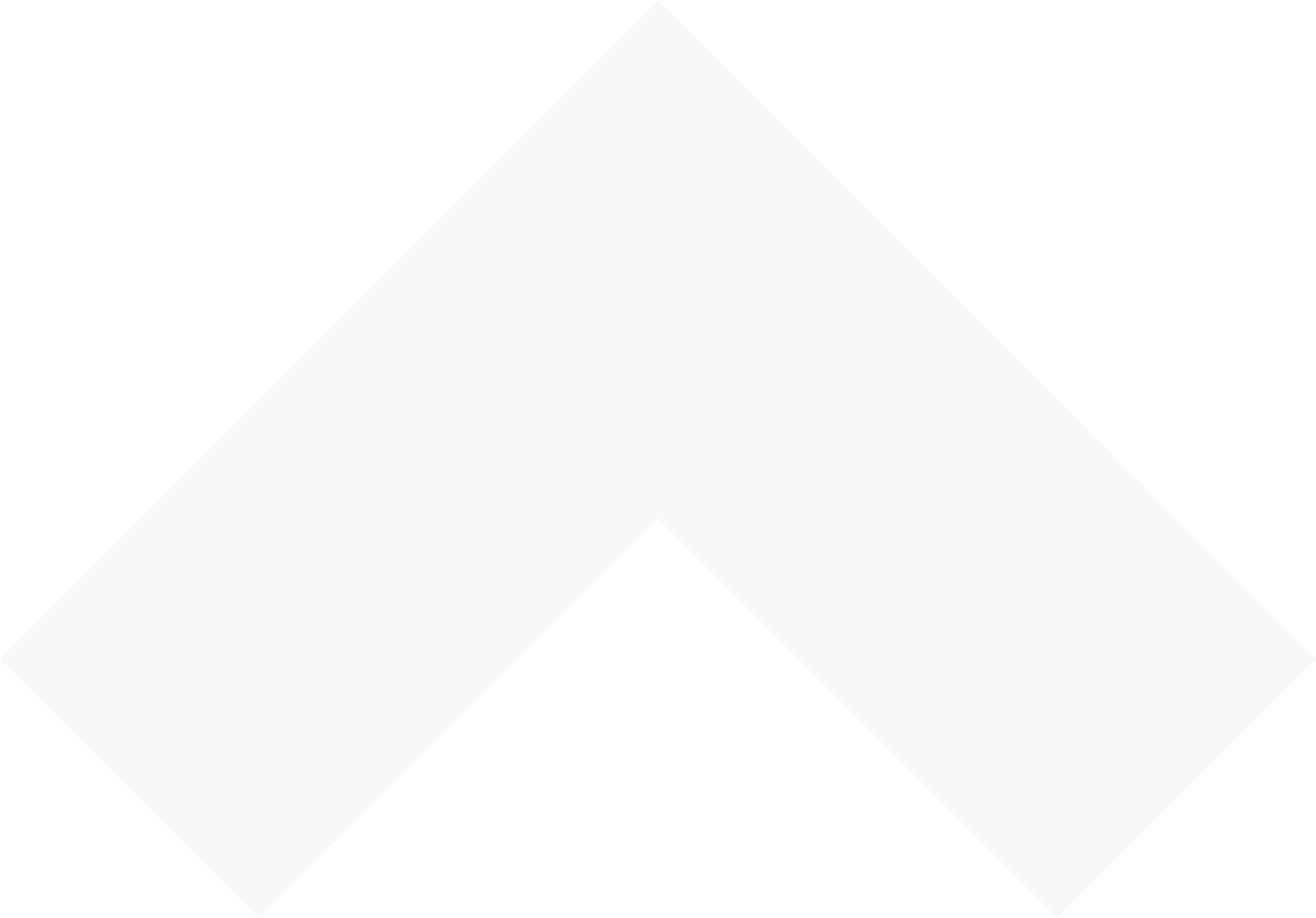 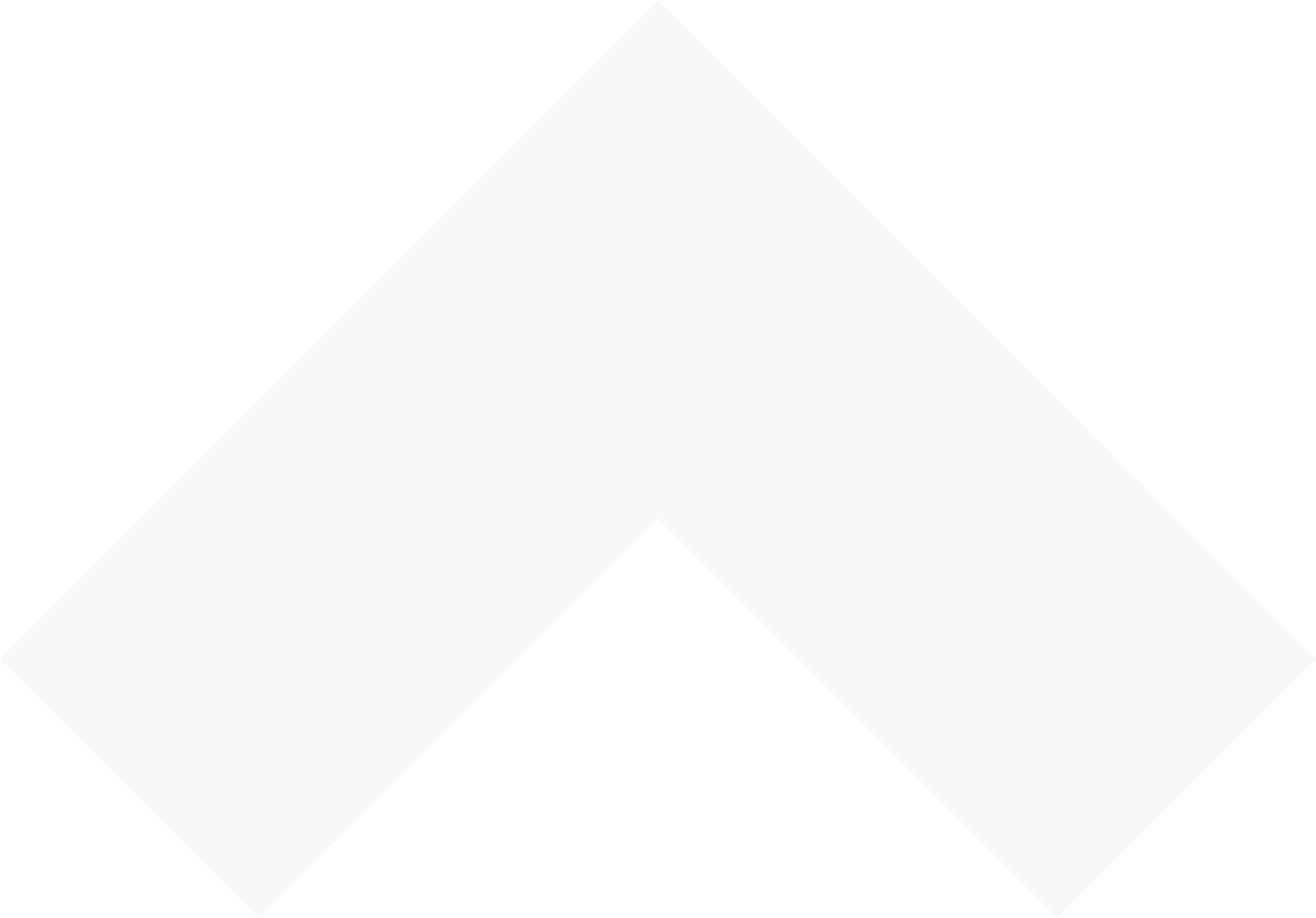 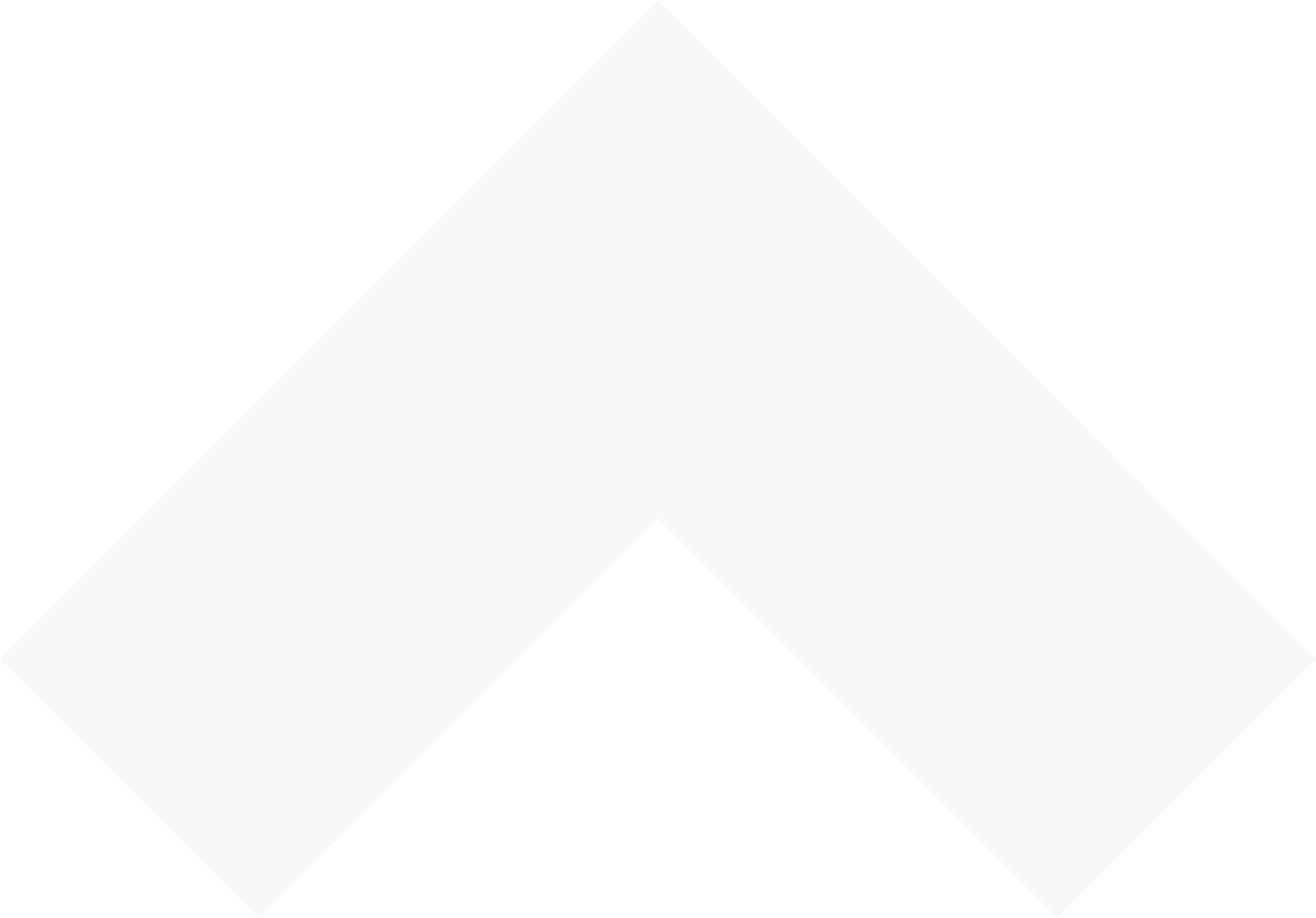 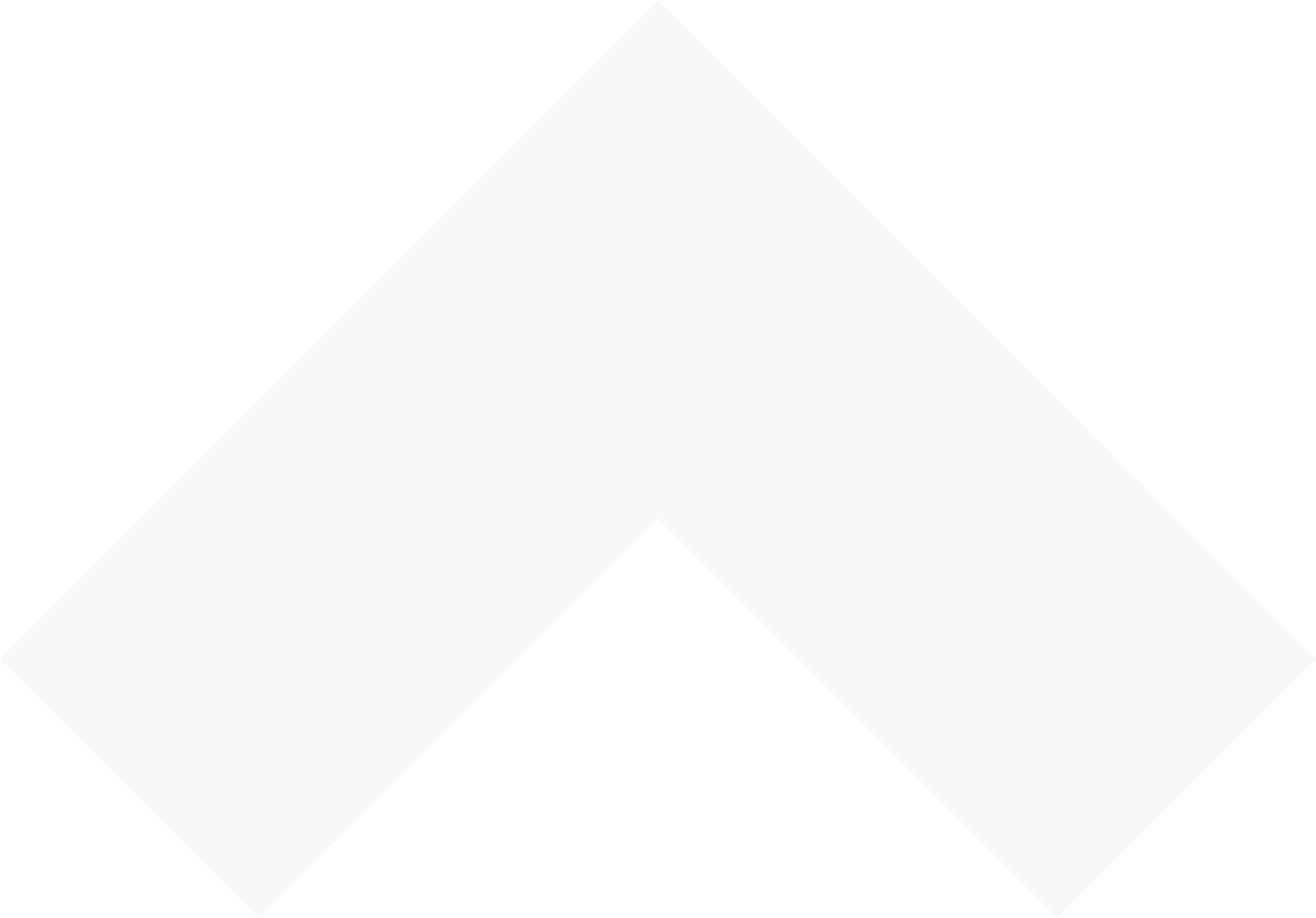 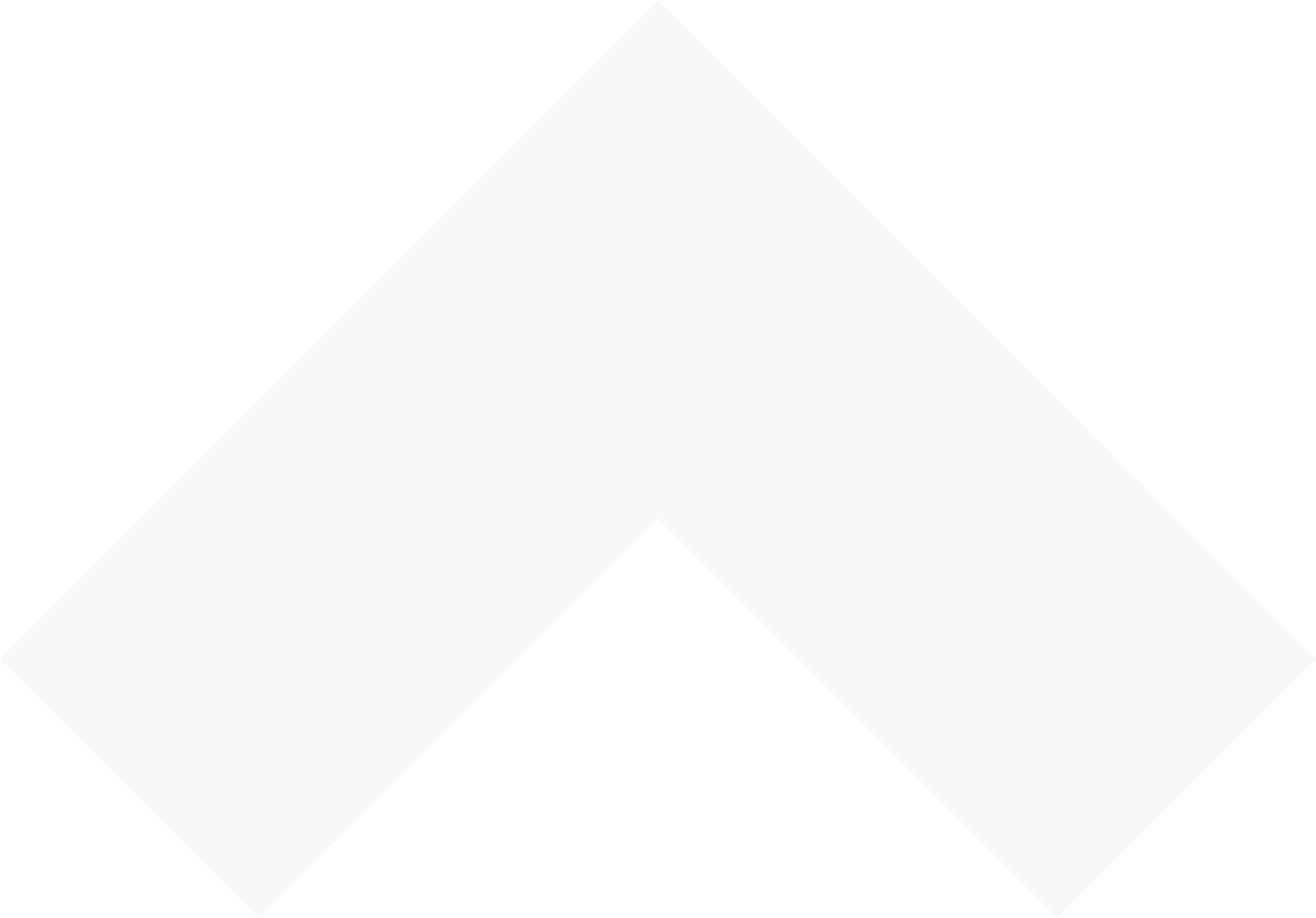 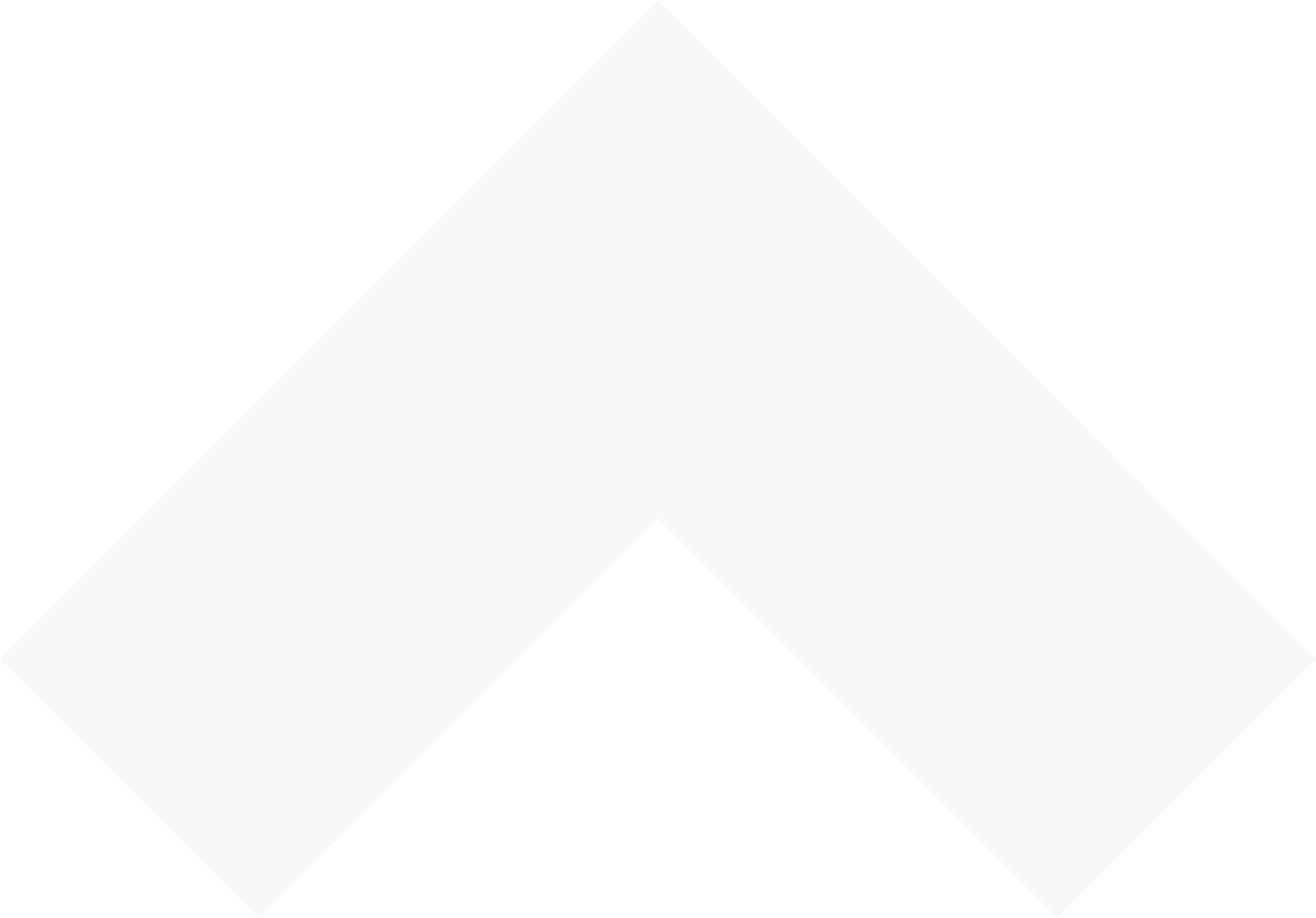 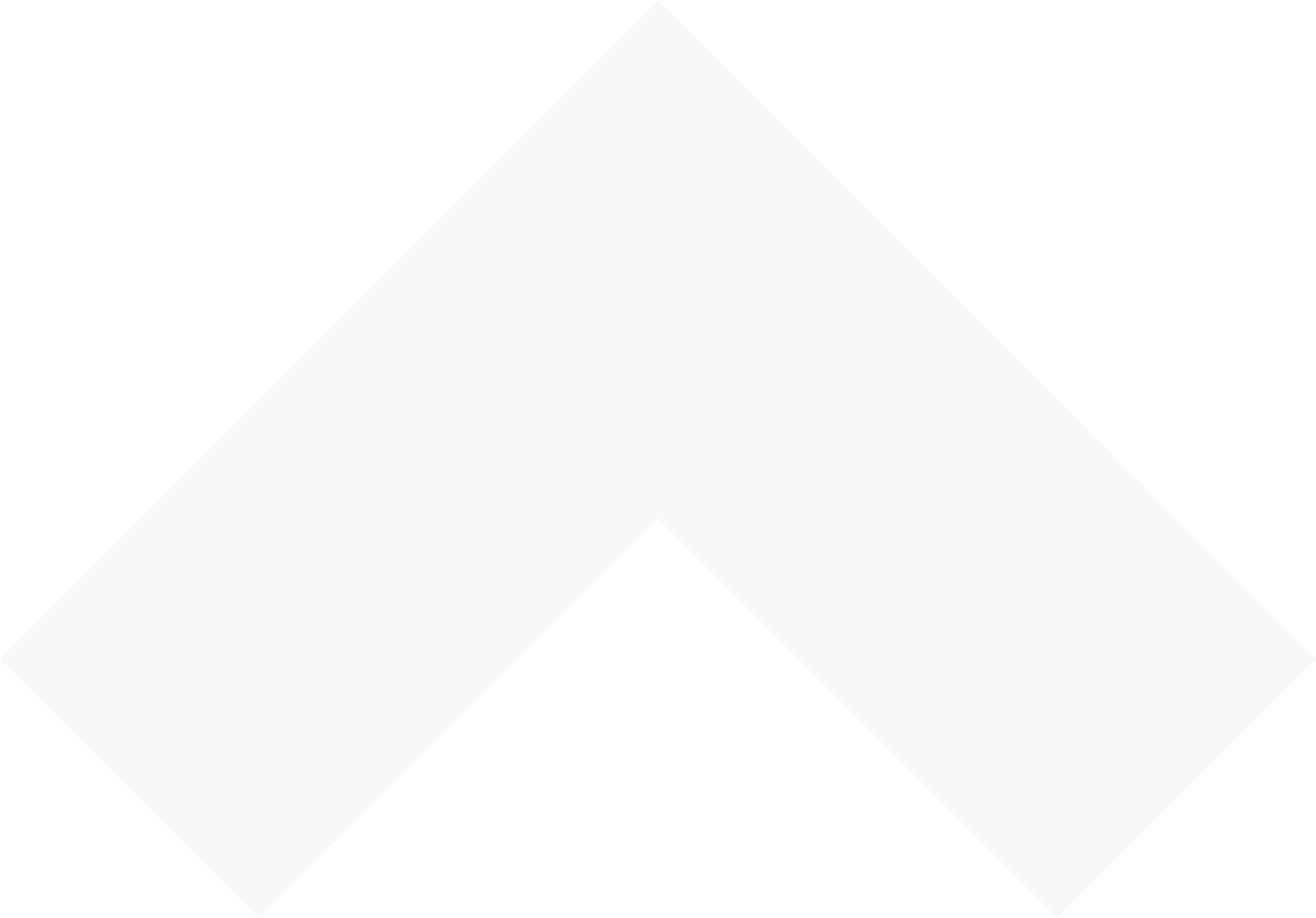 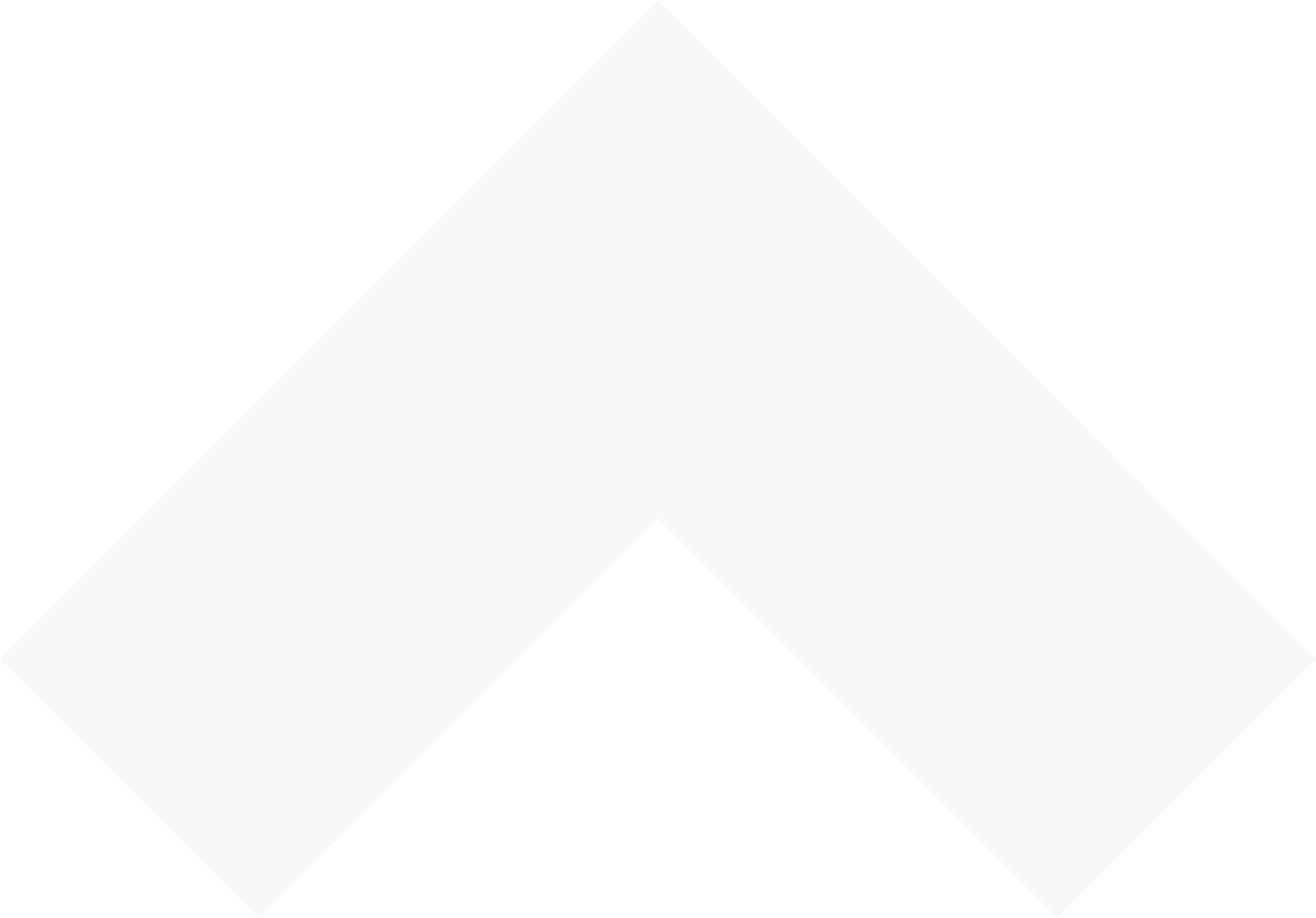 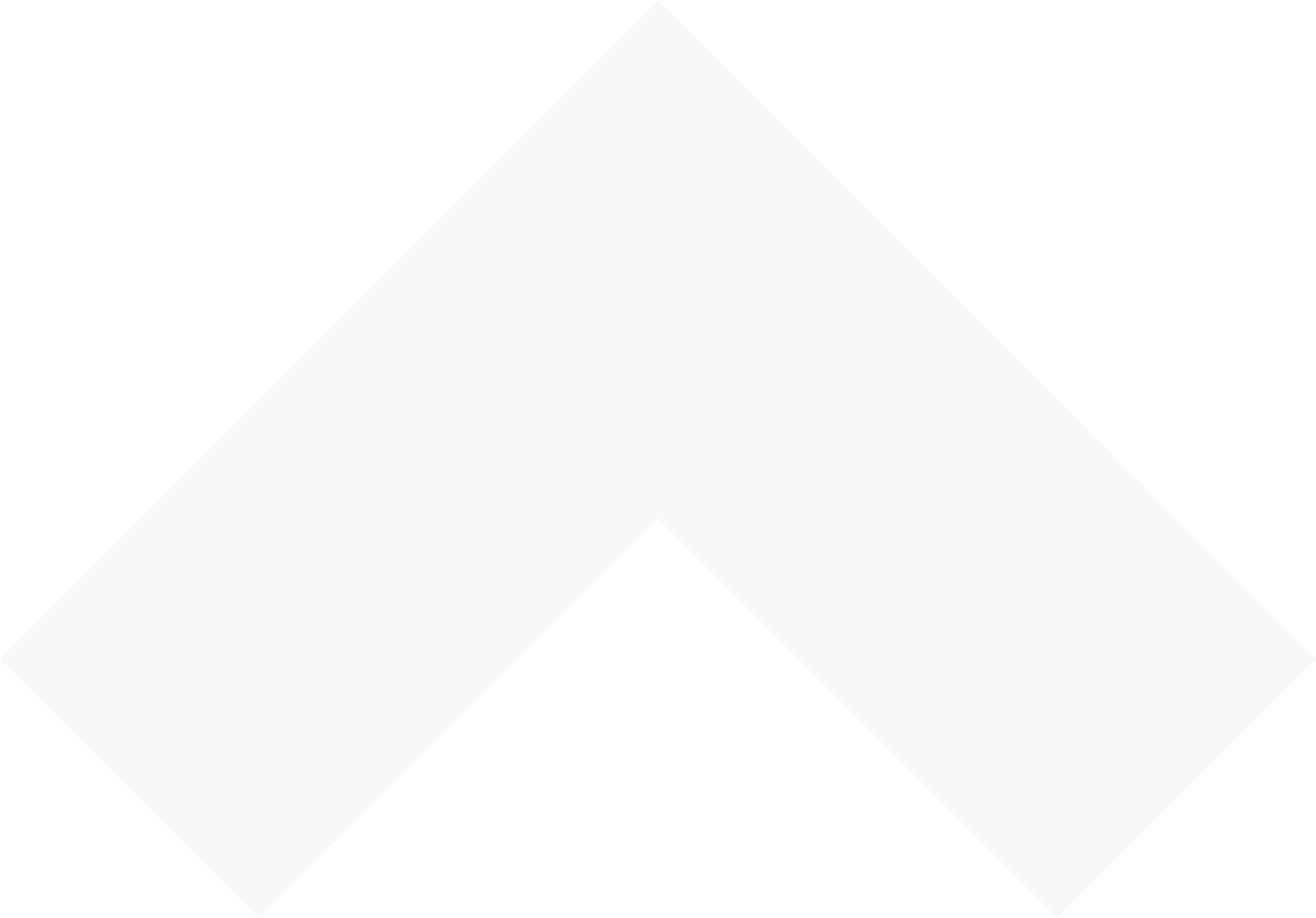 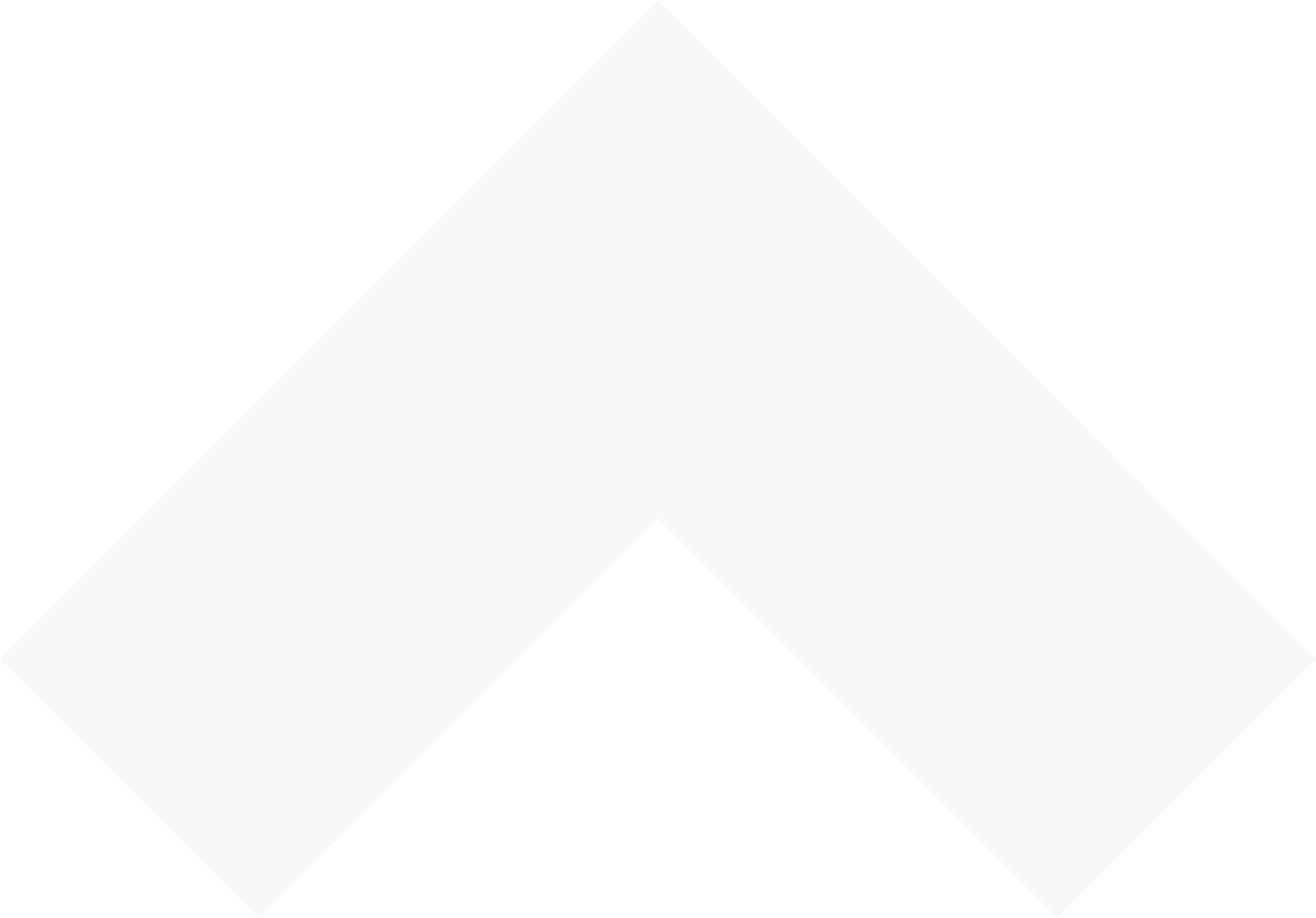 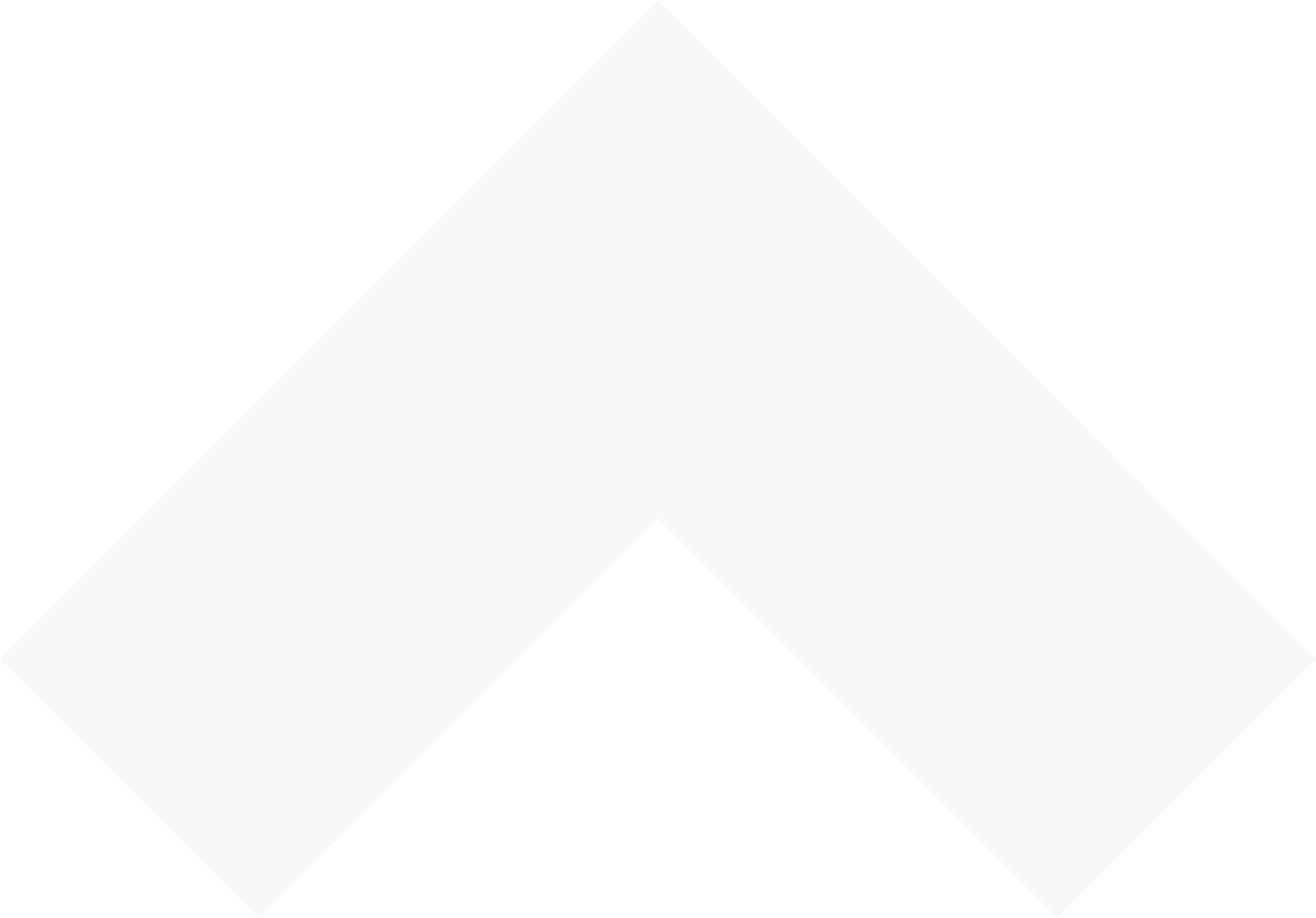 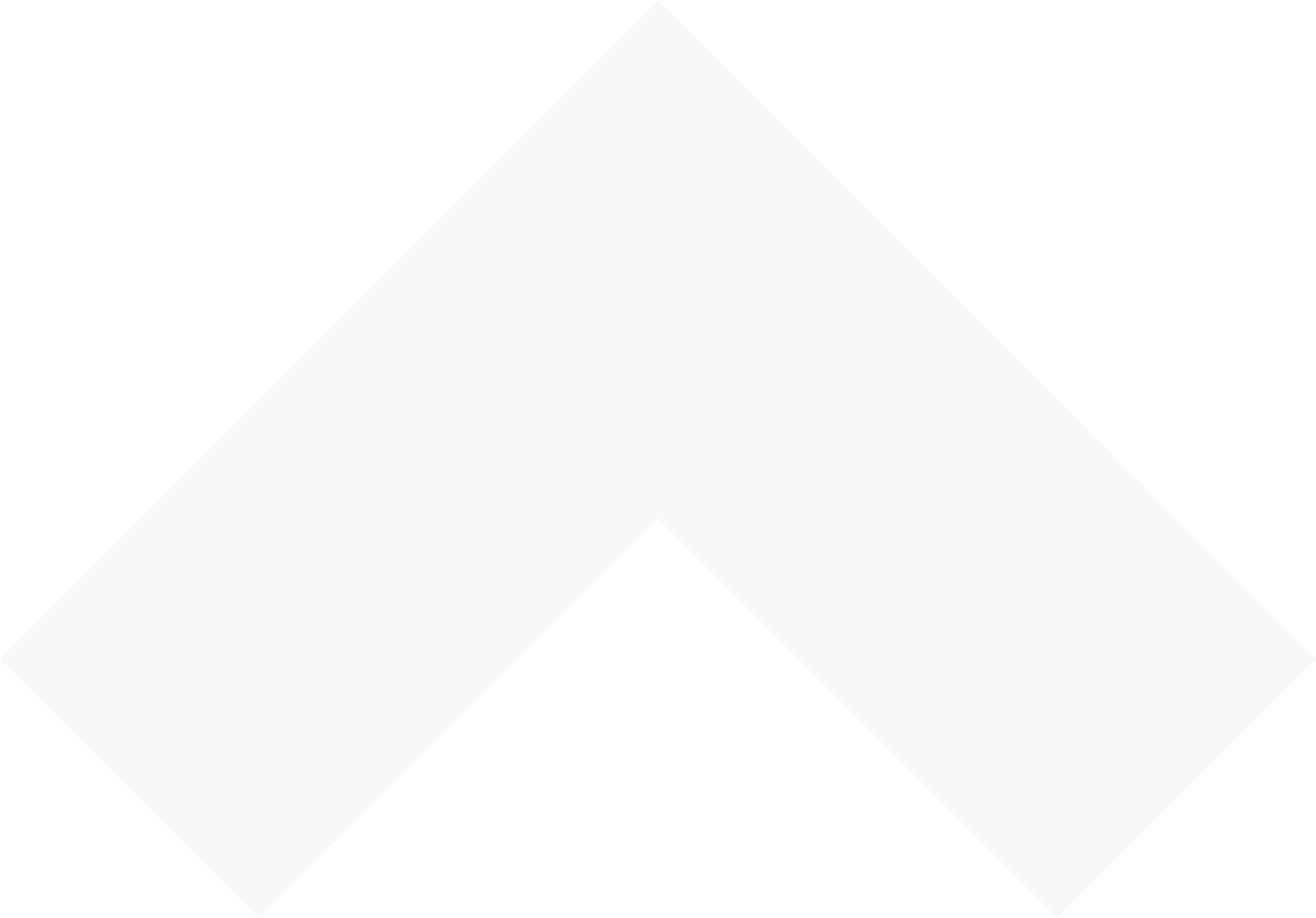 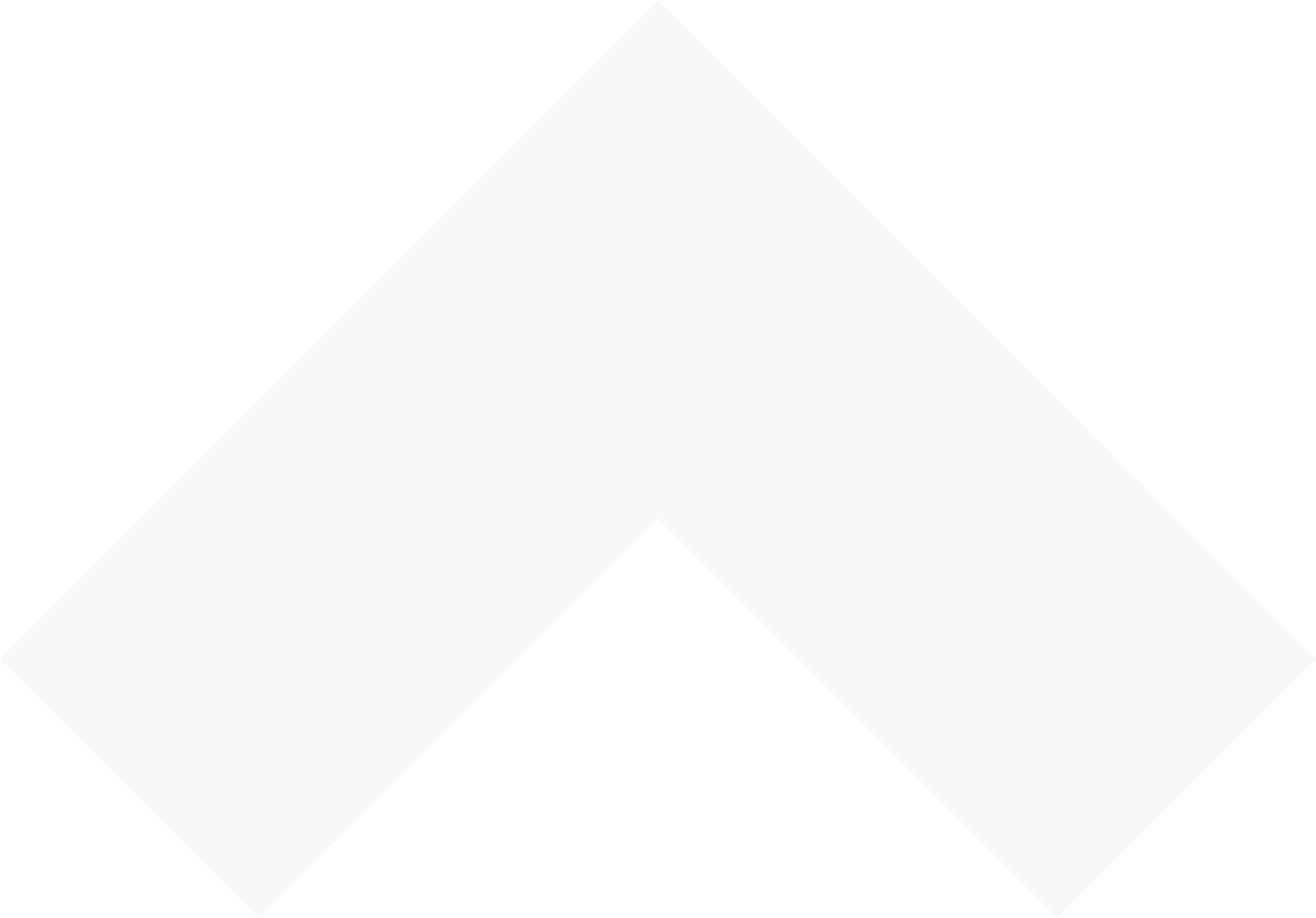 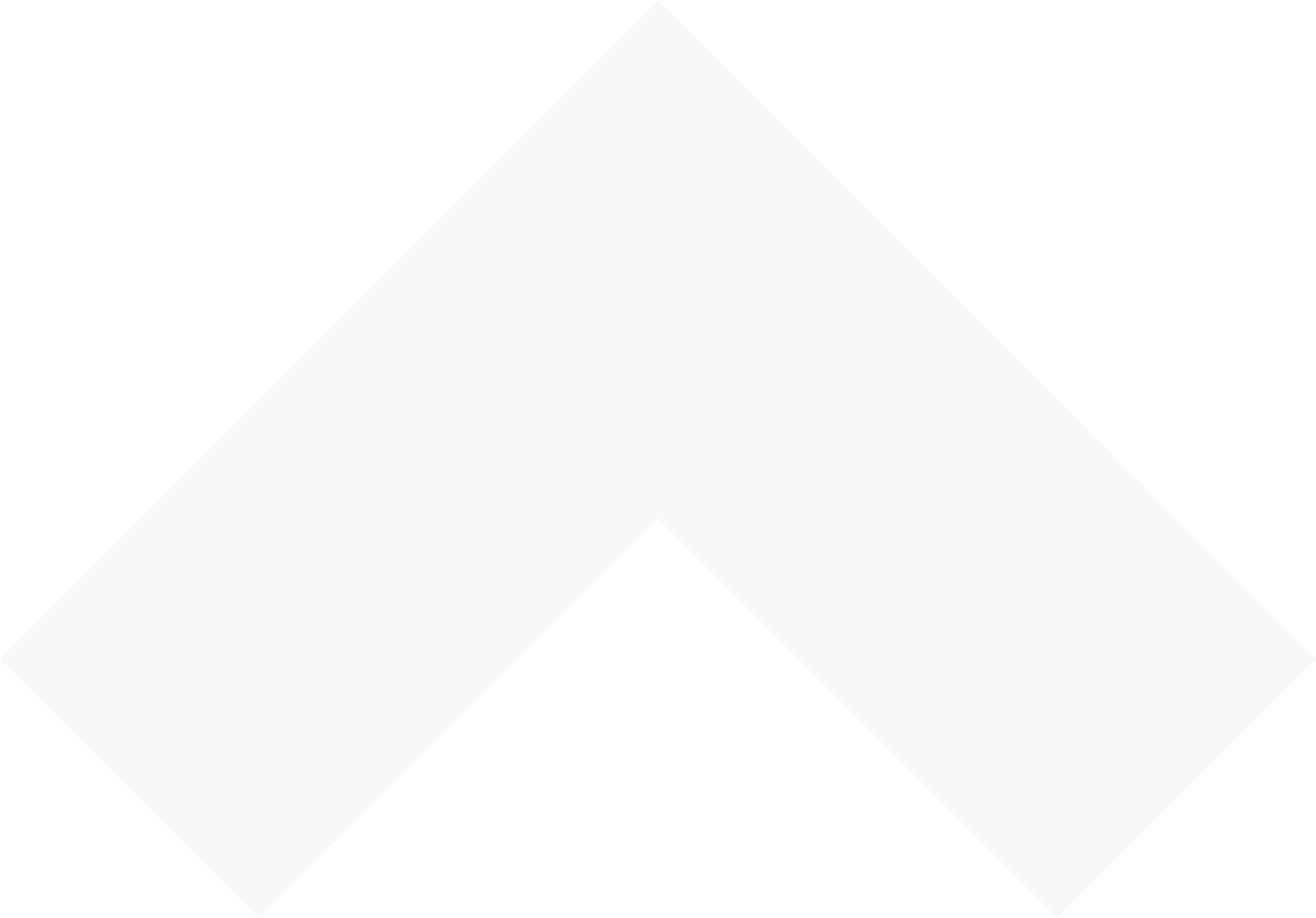 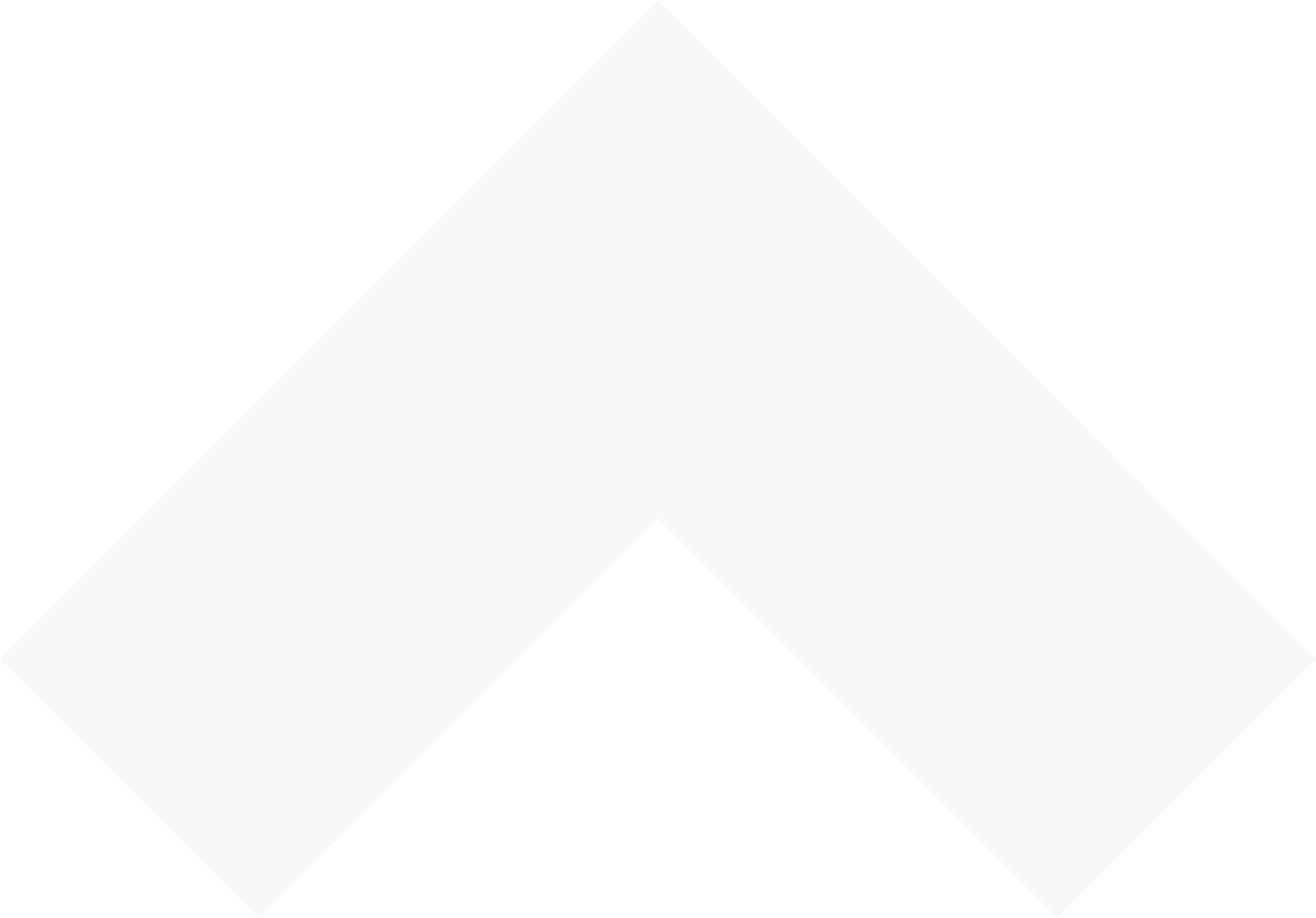 Source: Freeman Strategy
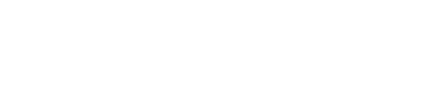 [Speaker Notes: According to Freeman’s research from the last few years, there’s a major gap between what attendees and exhibitors want from events, and what they get from events. 

We’re stuck in a cycle, designing events based on the same strategies we always have because… [insert specific reasoning here i.e., our budgets are dwindling, our teams are spread thin, we have a ‘we’ve always done it this way’ mentality…]

Boomers are retiring, but we haven’t retired outdated strategies.

[Note: this is a moment to be transparent and highlight the significant shift that necessitates change to survive]]
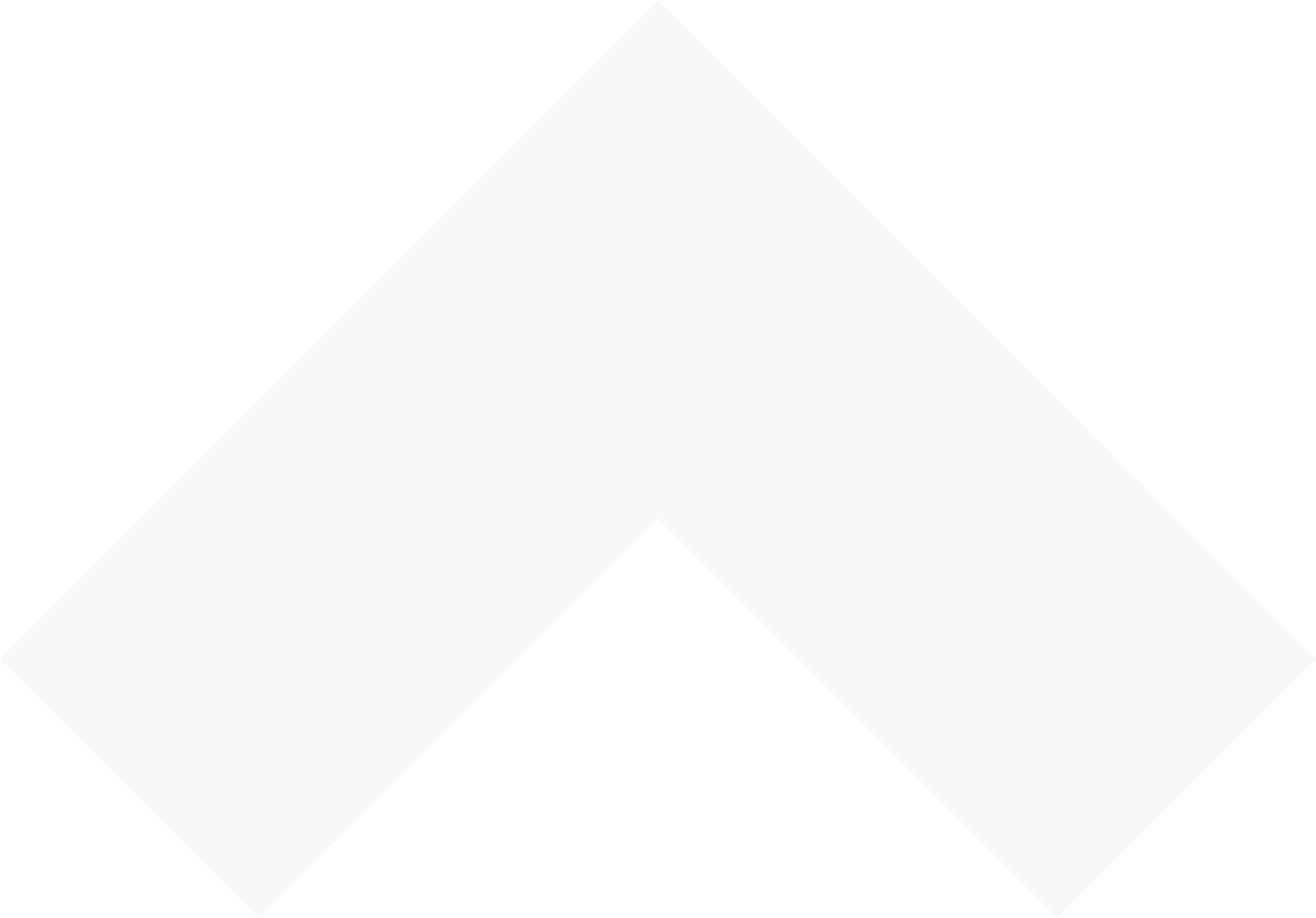 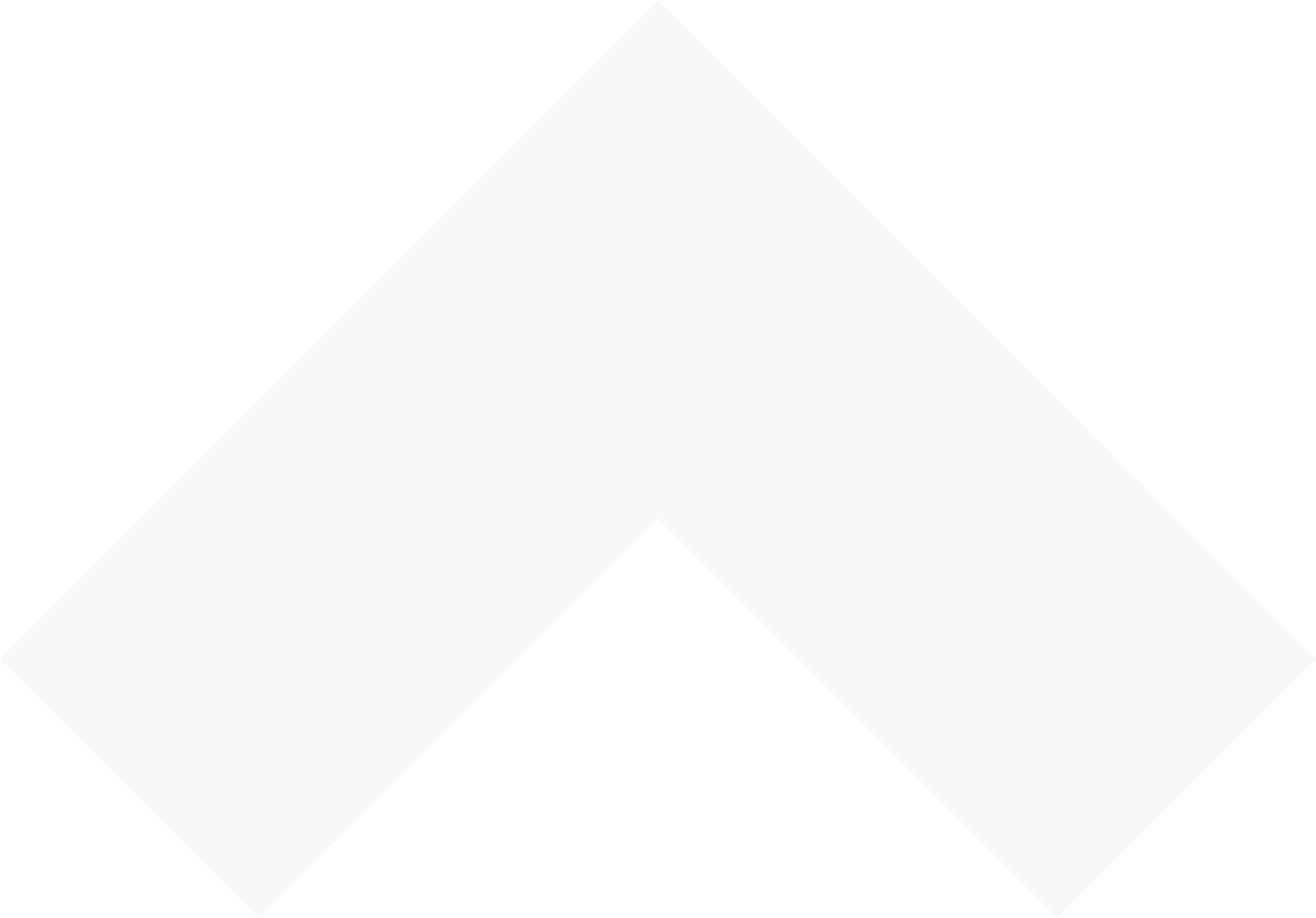 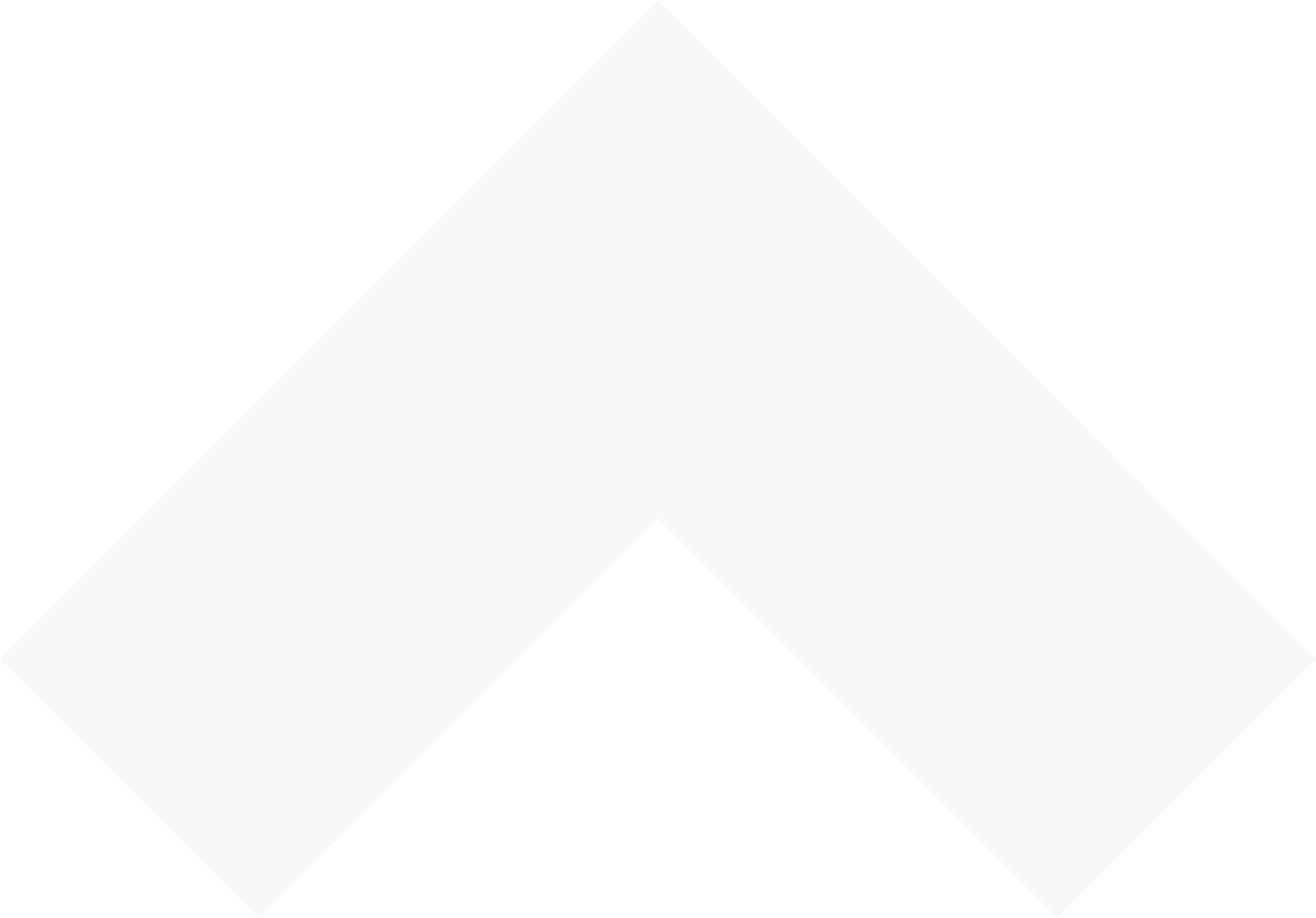 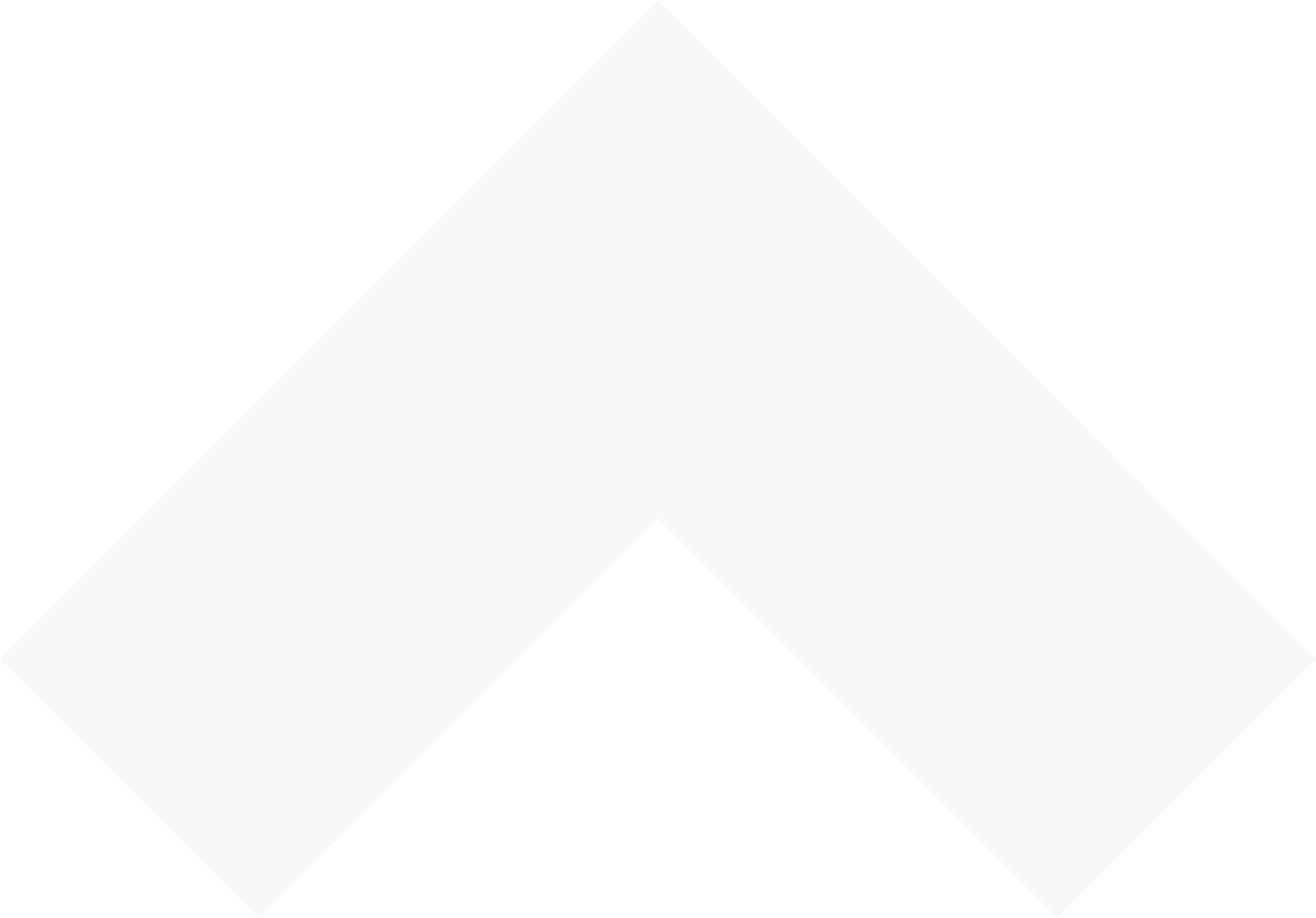 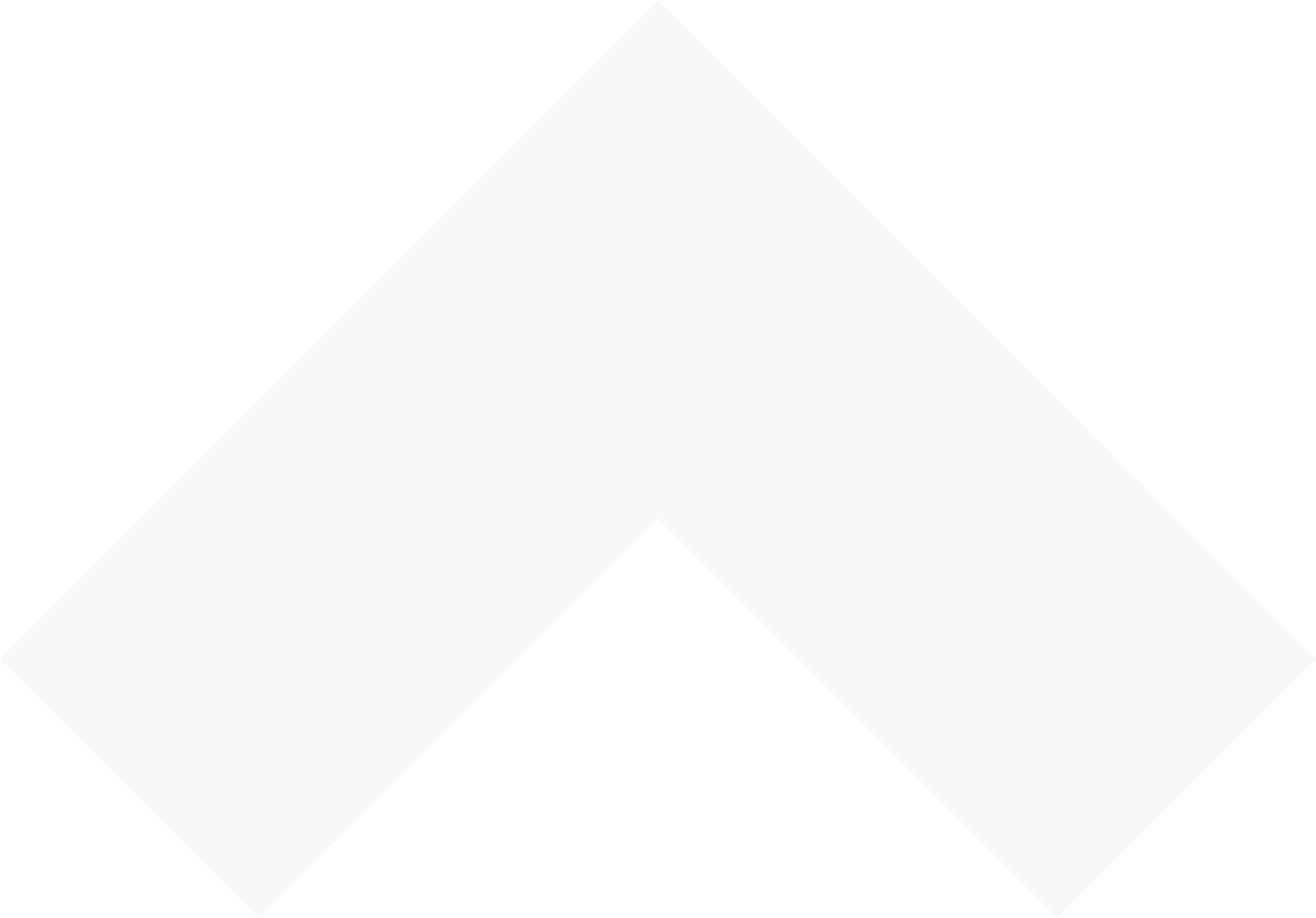 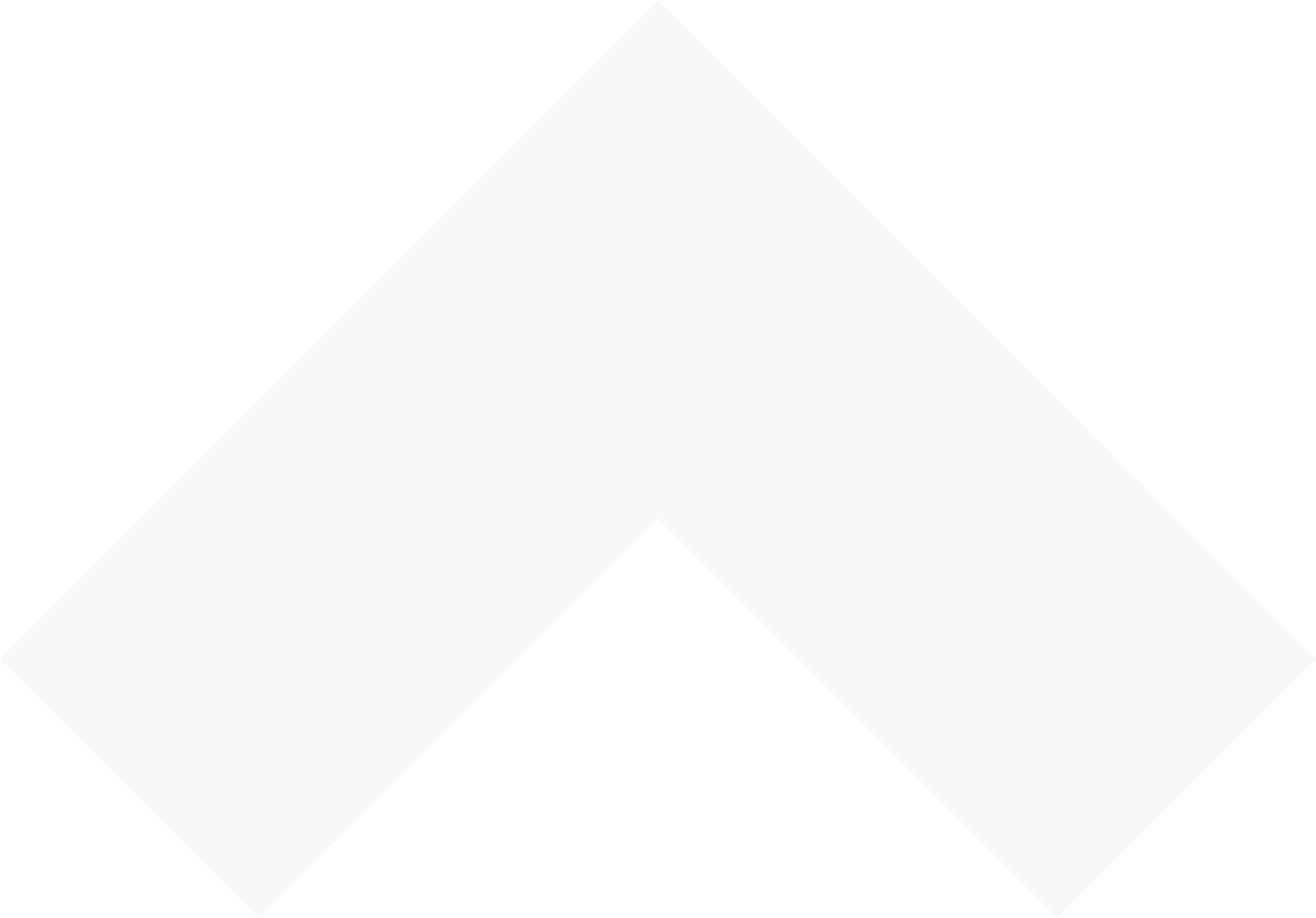 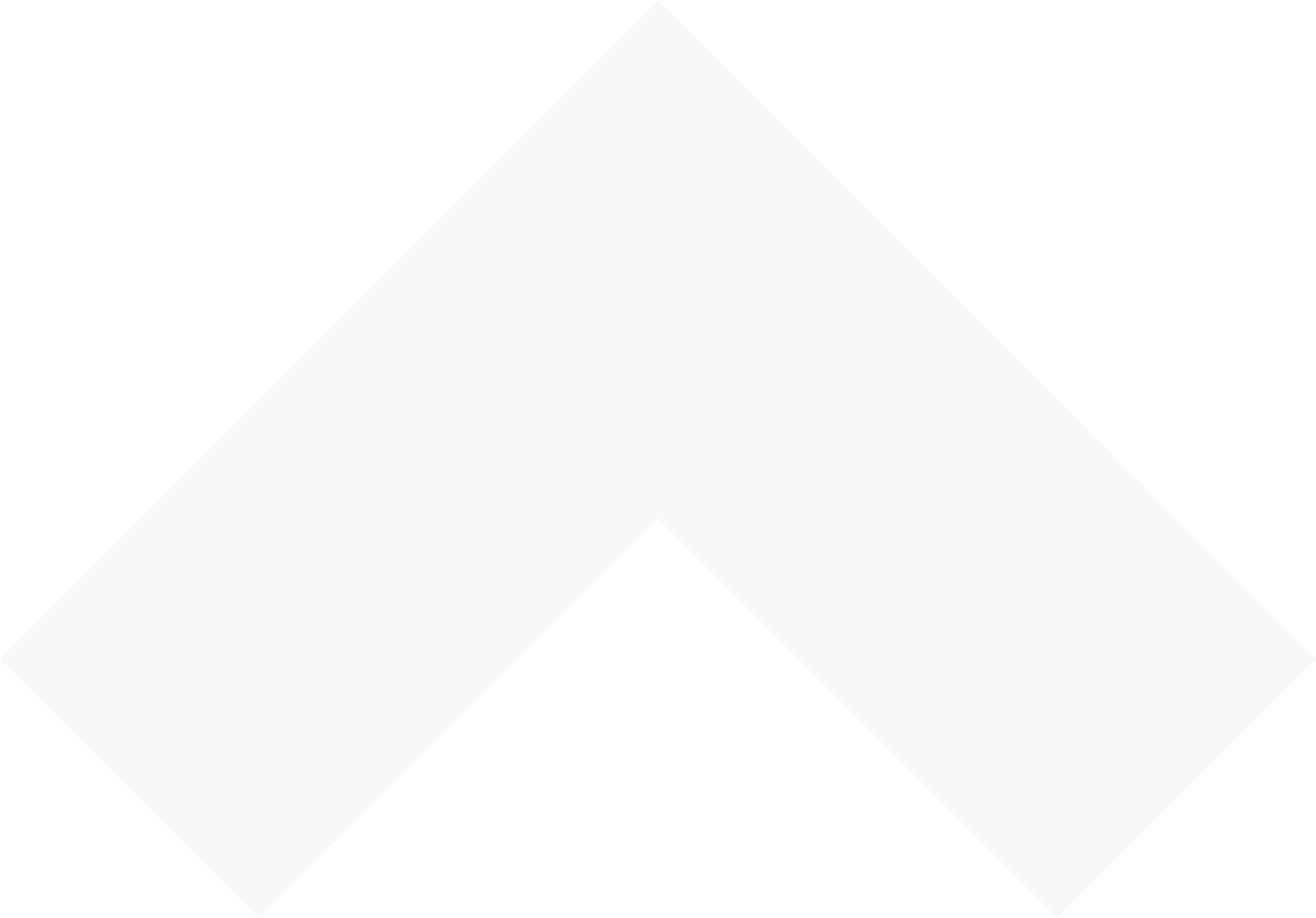 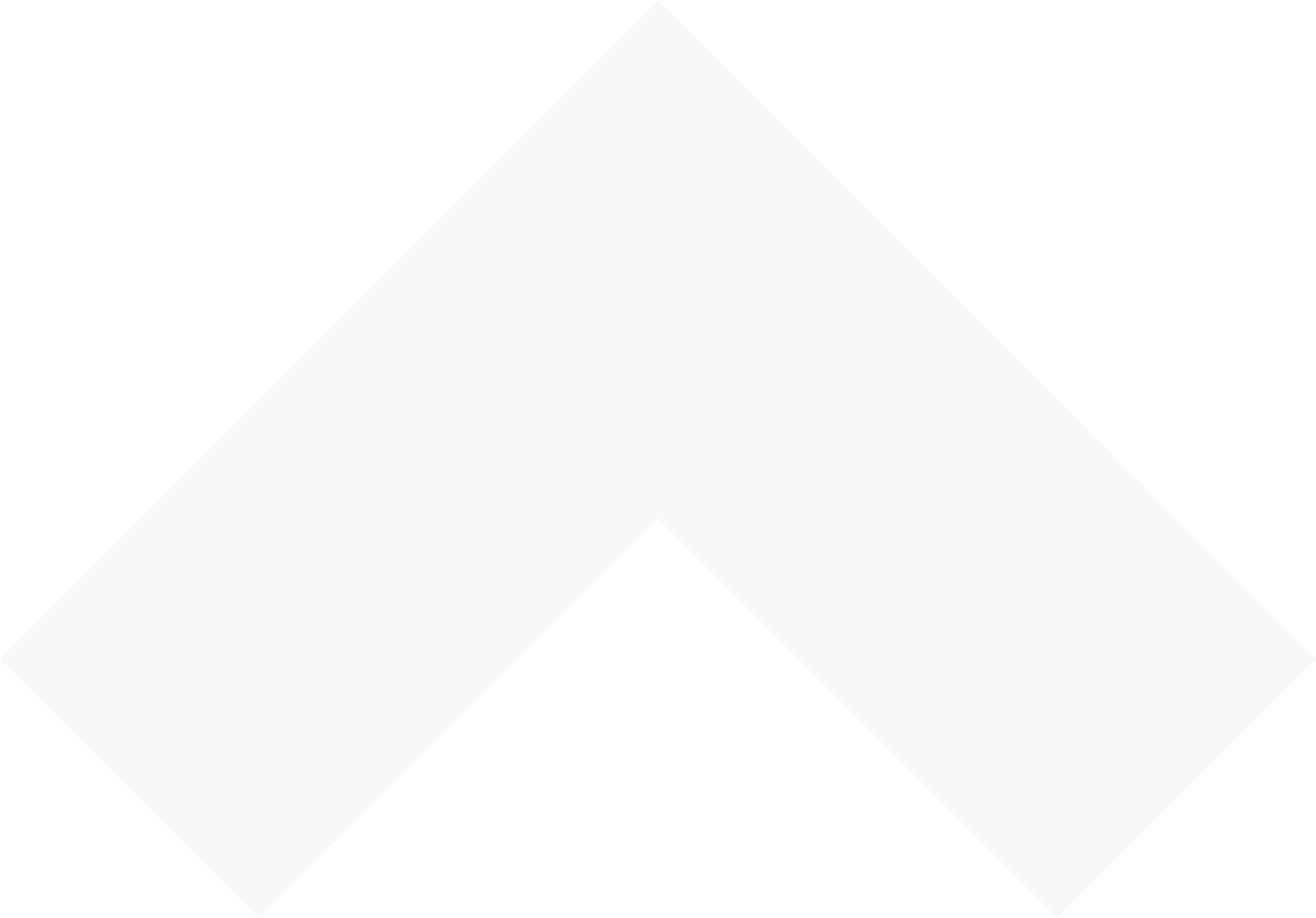 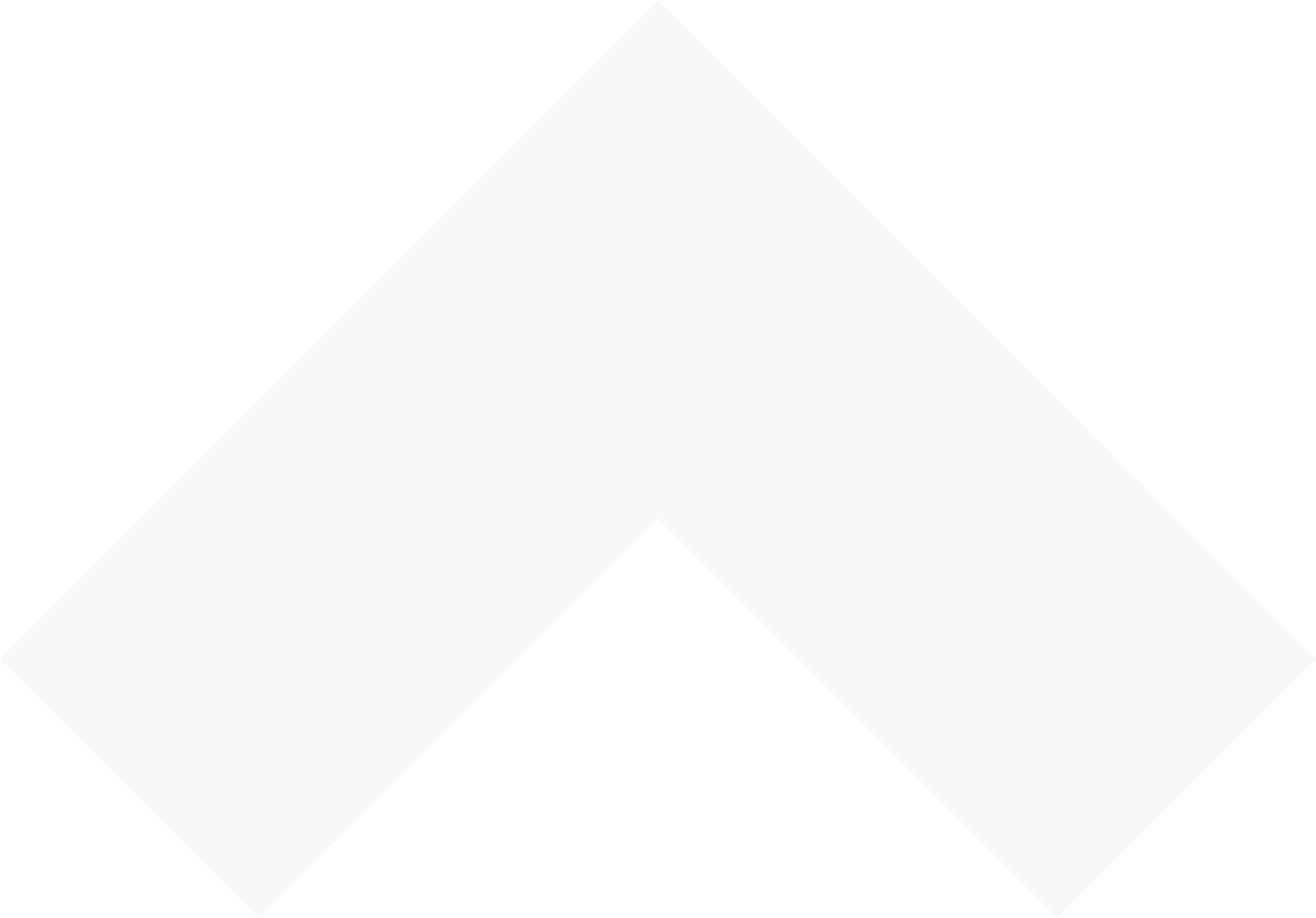 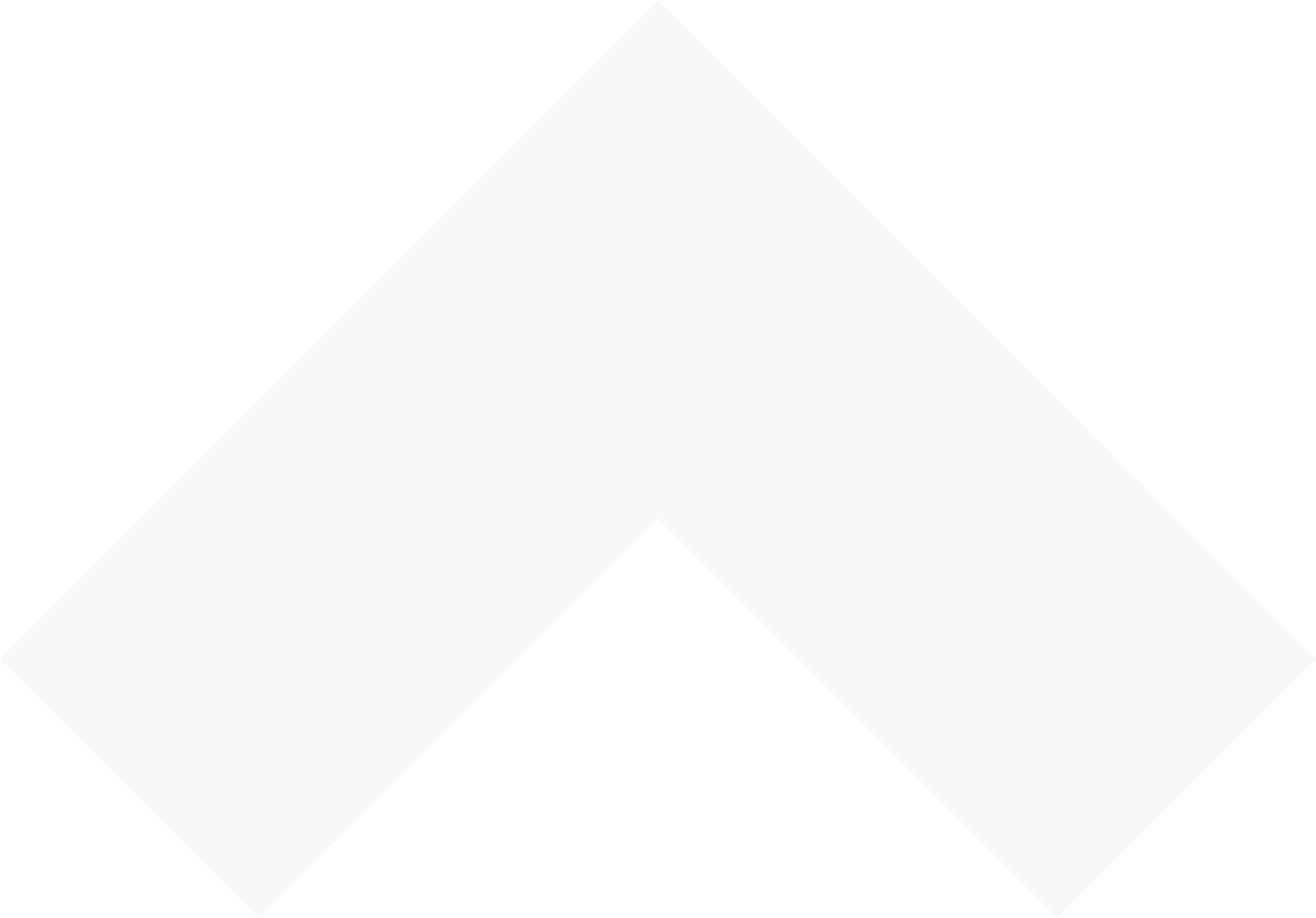 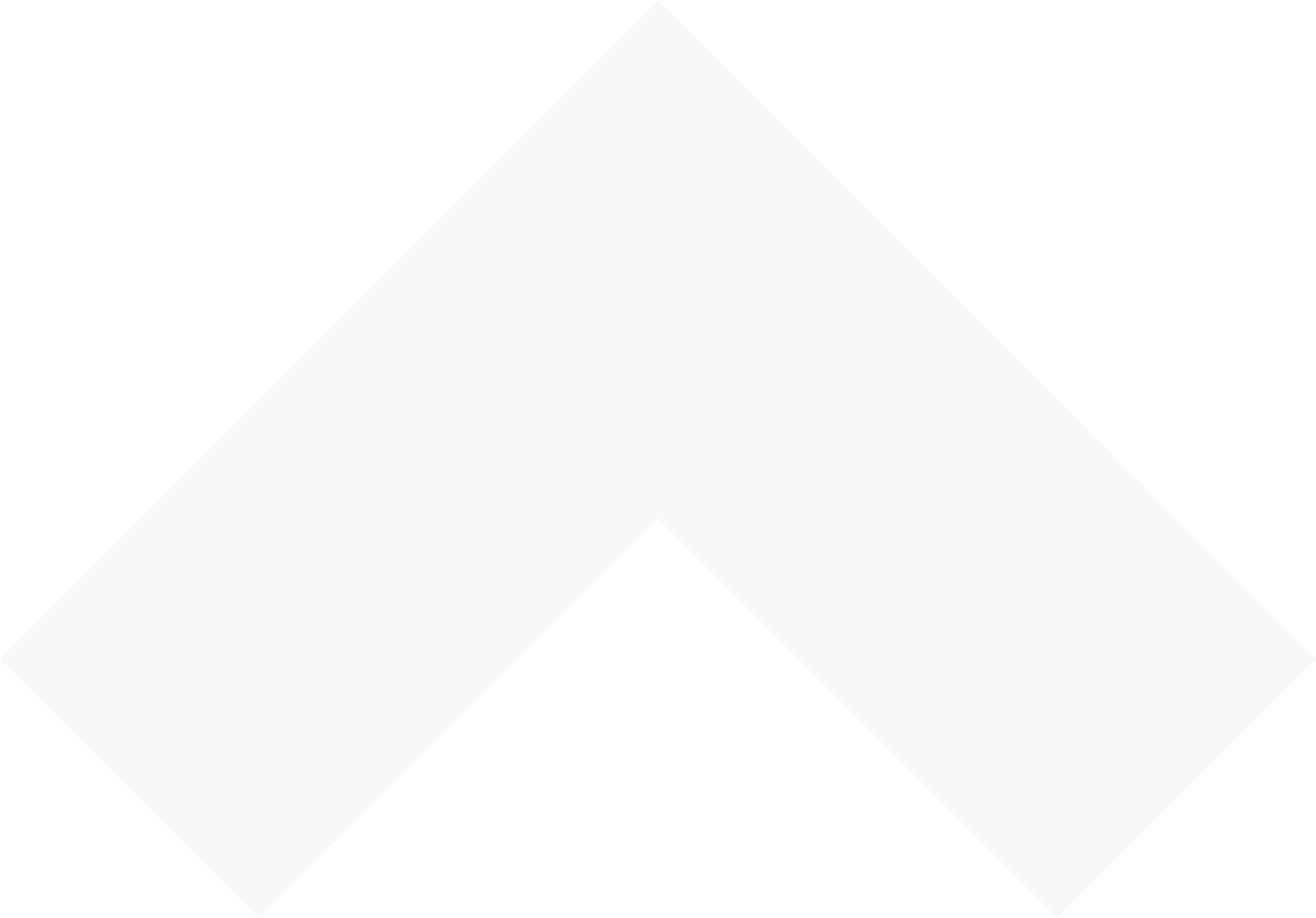 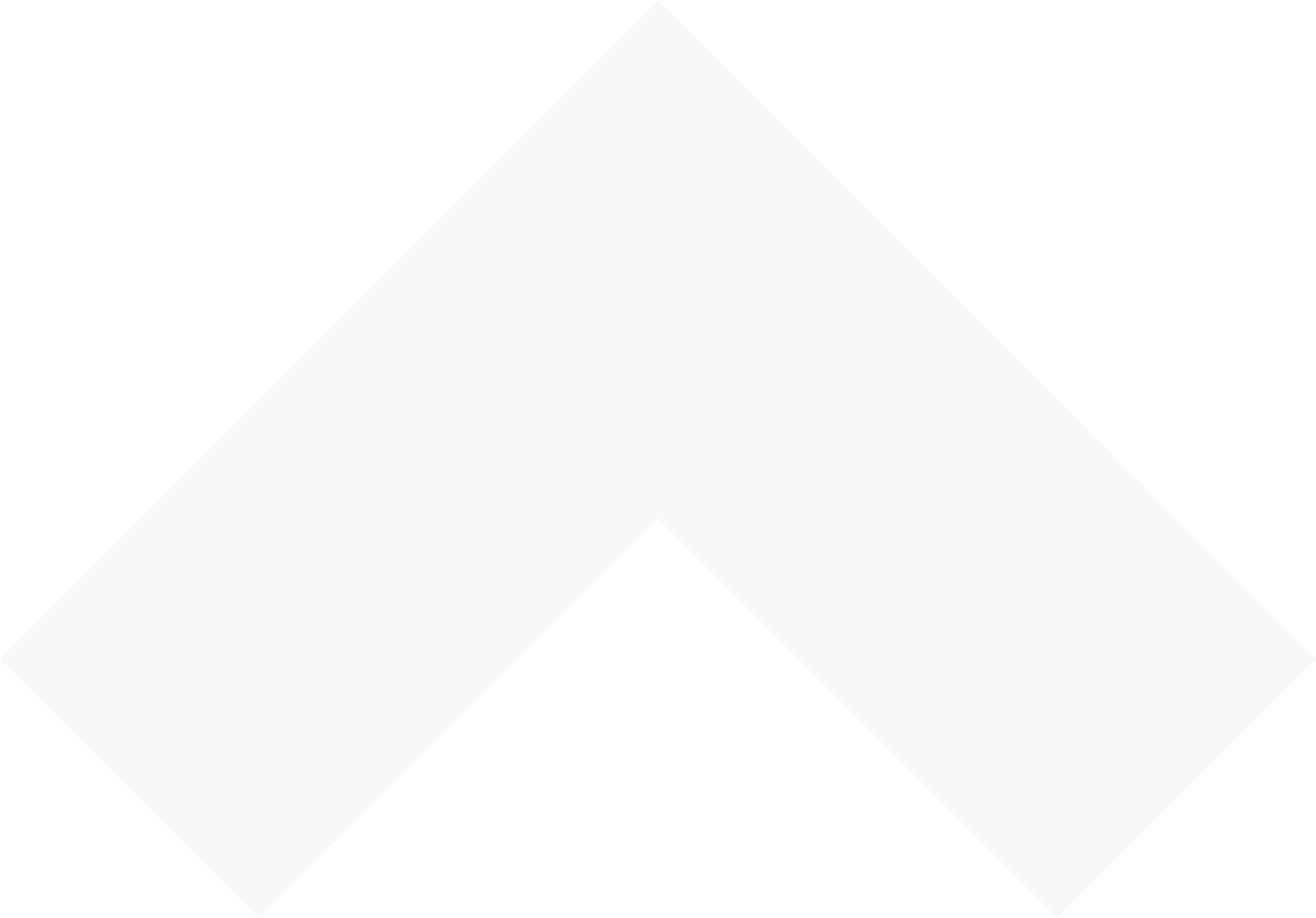 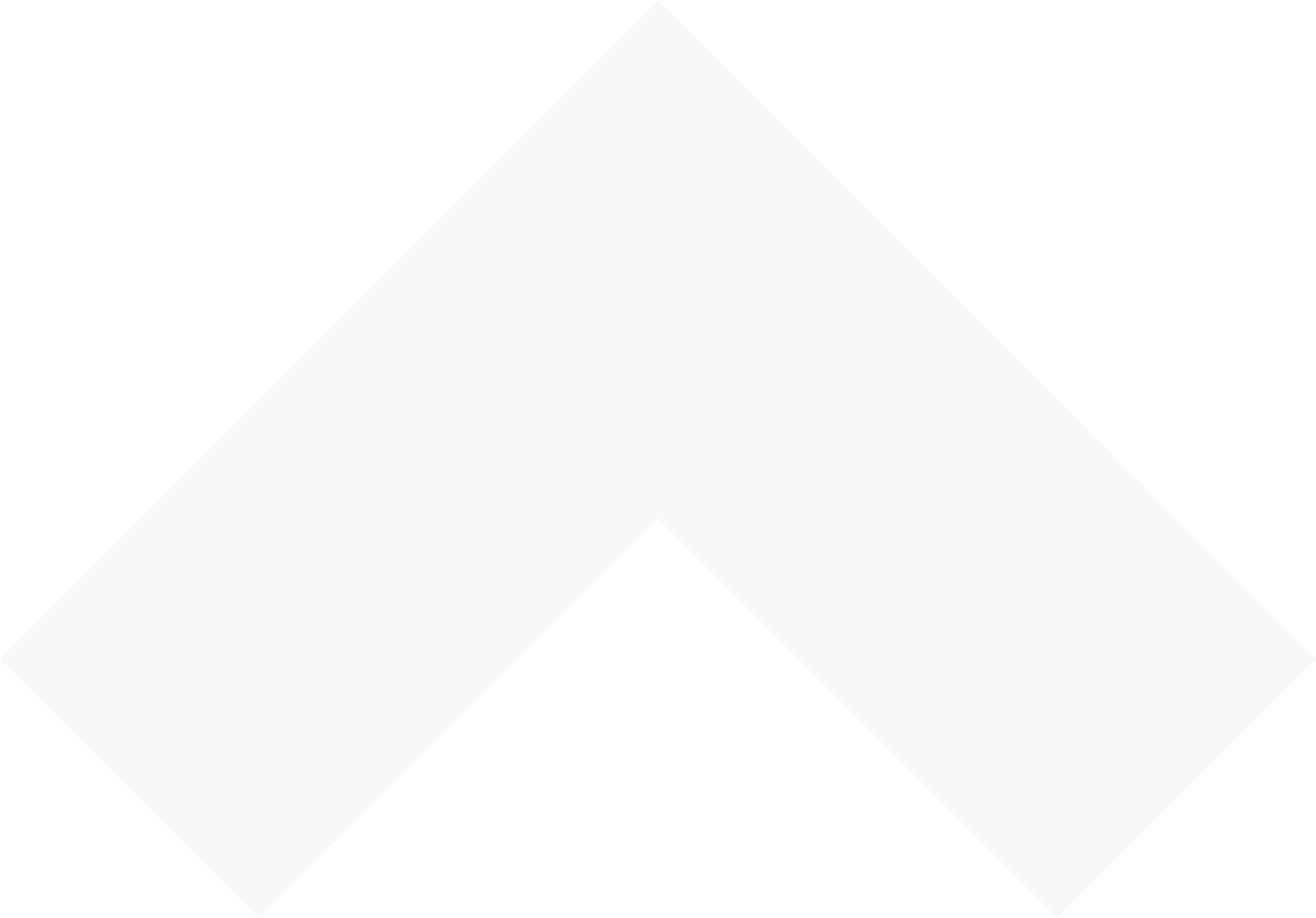 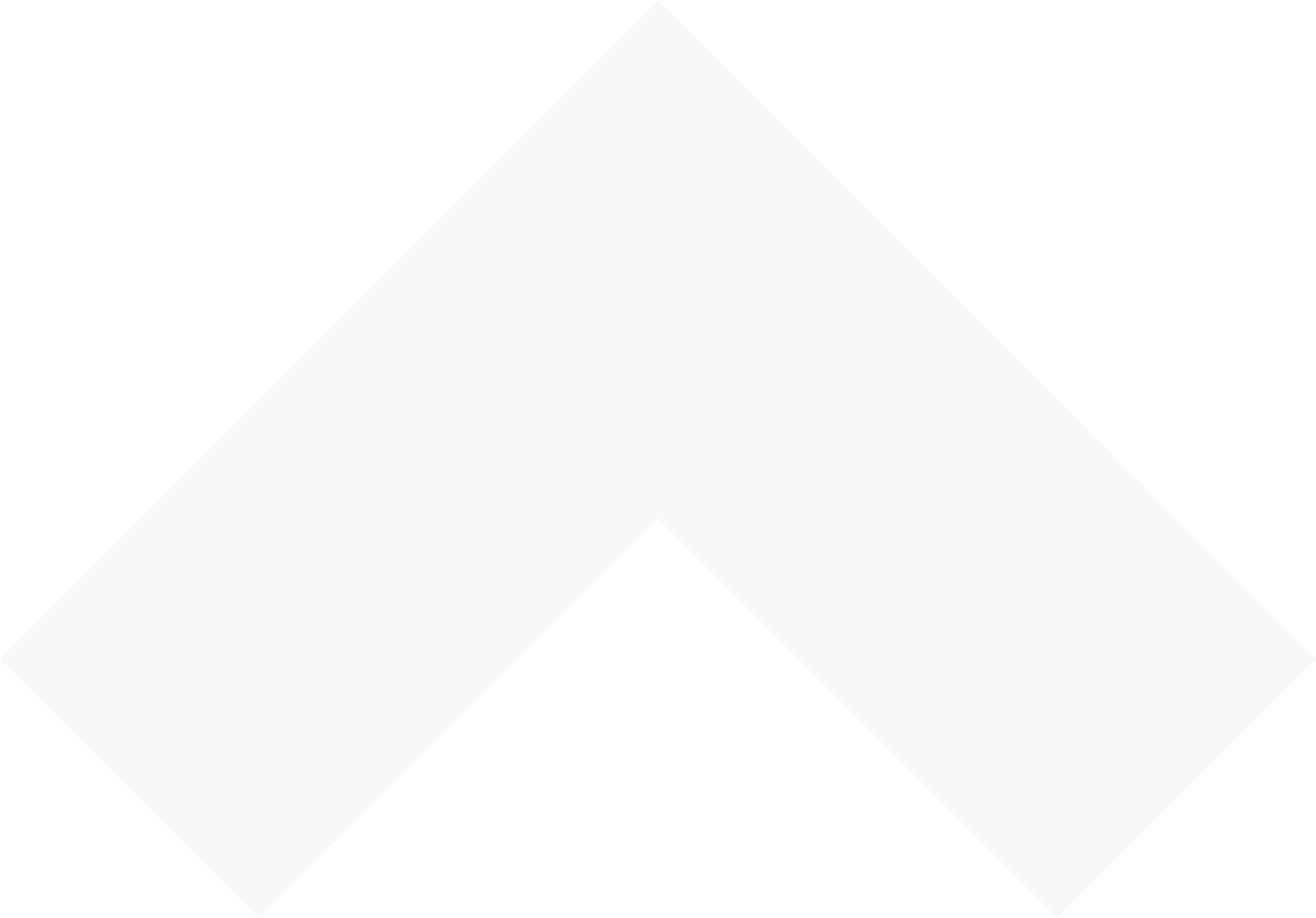 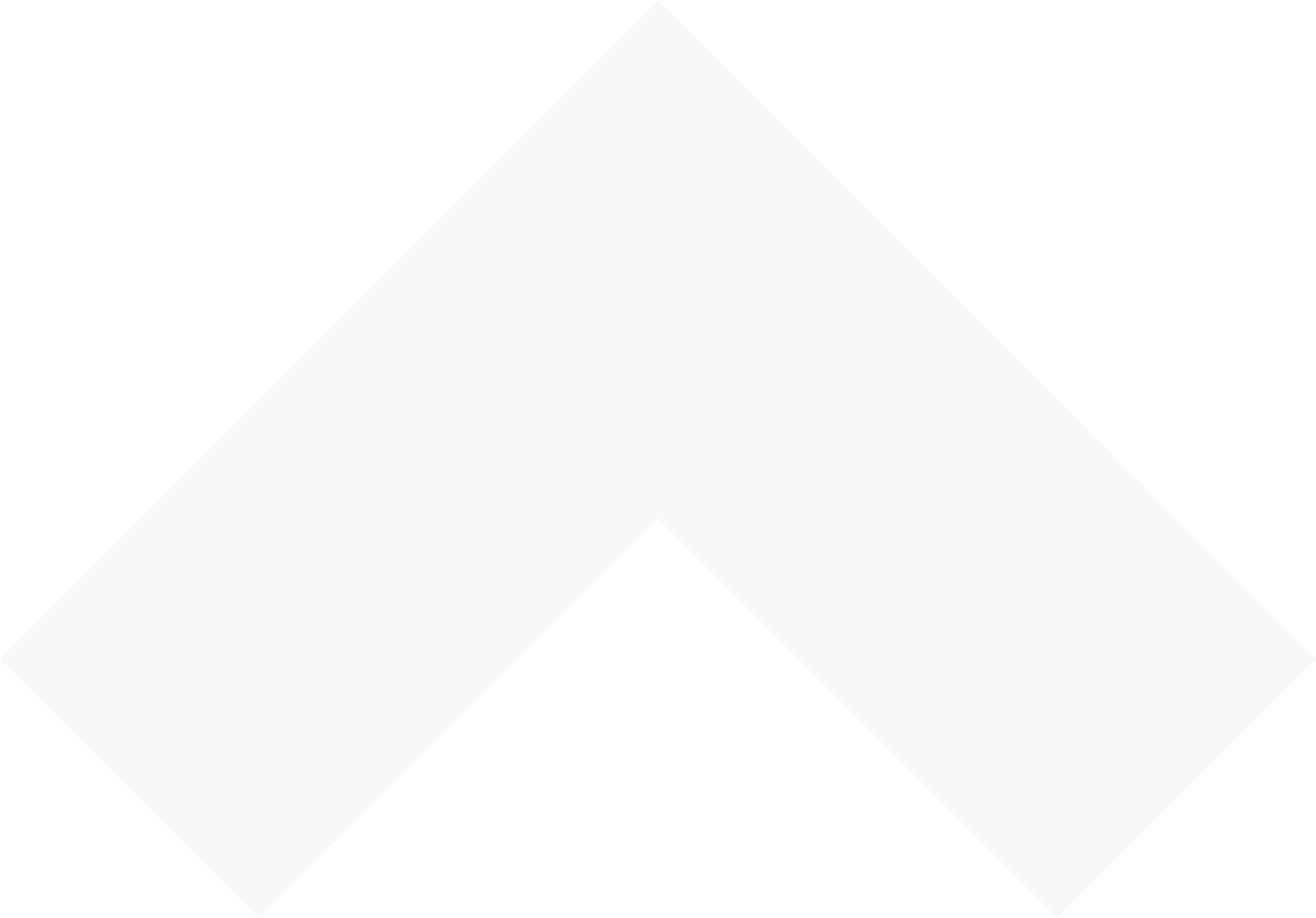 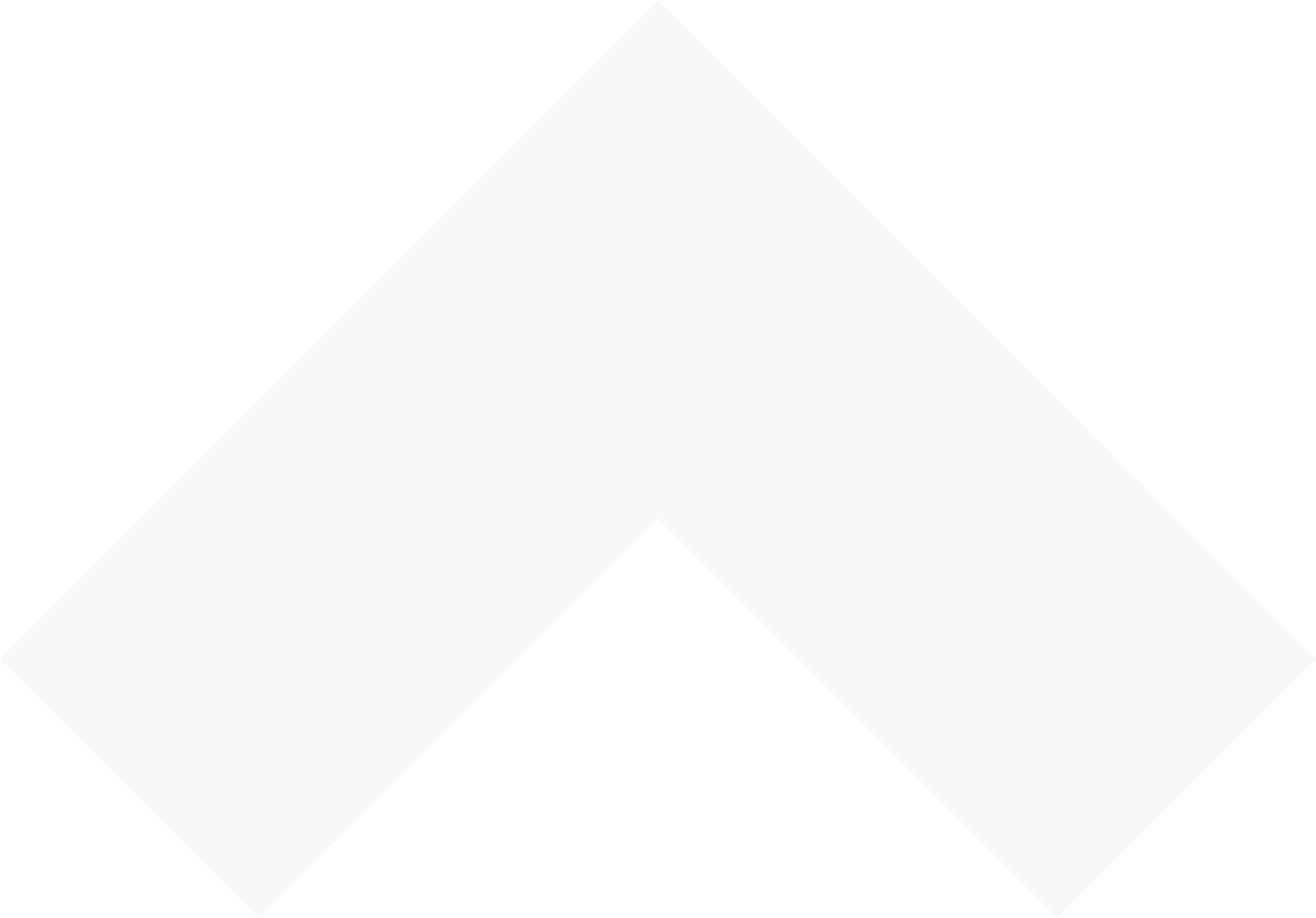 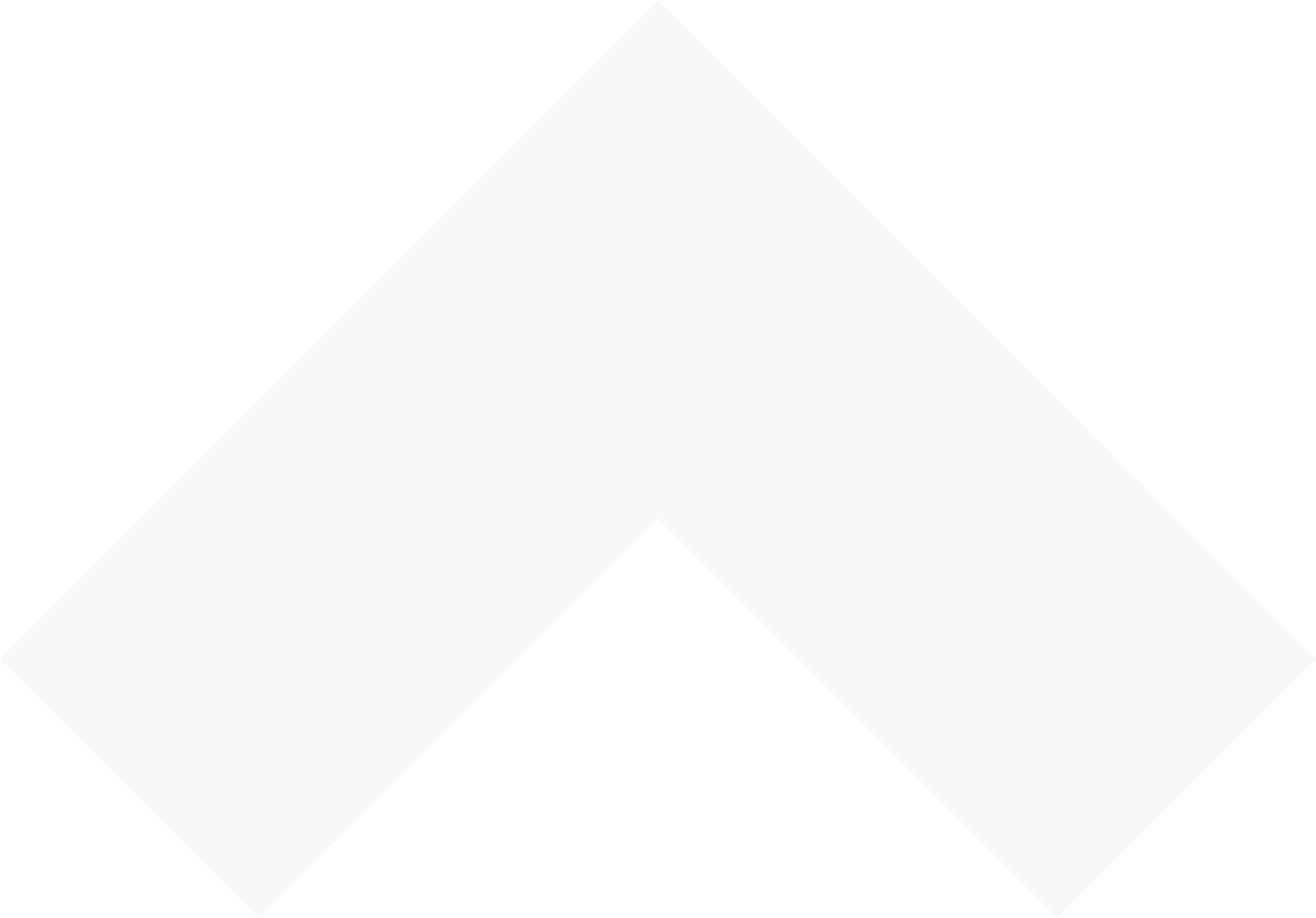 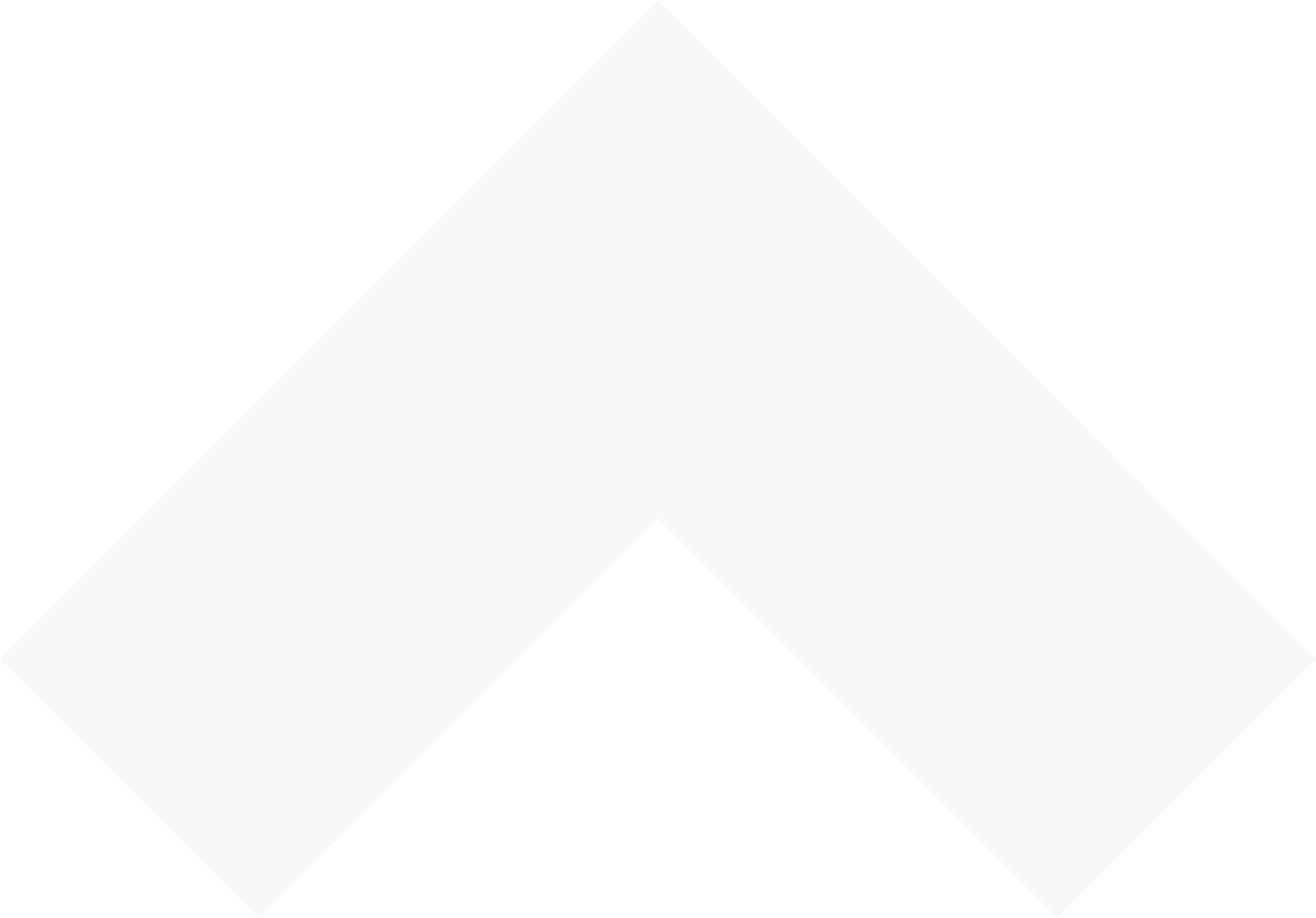 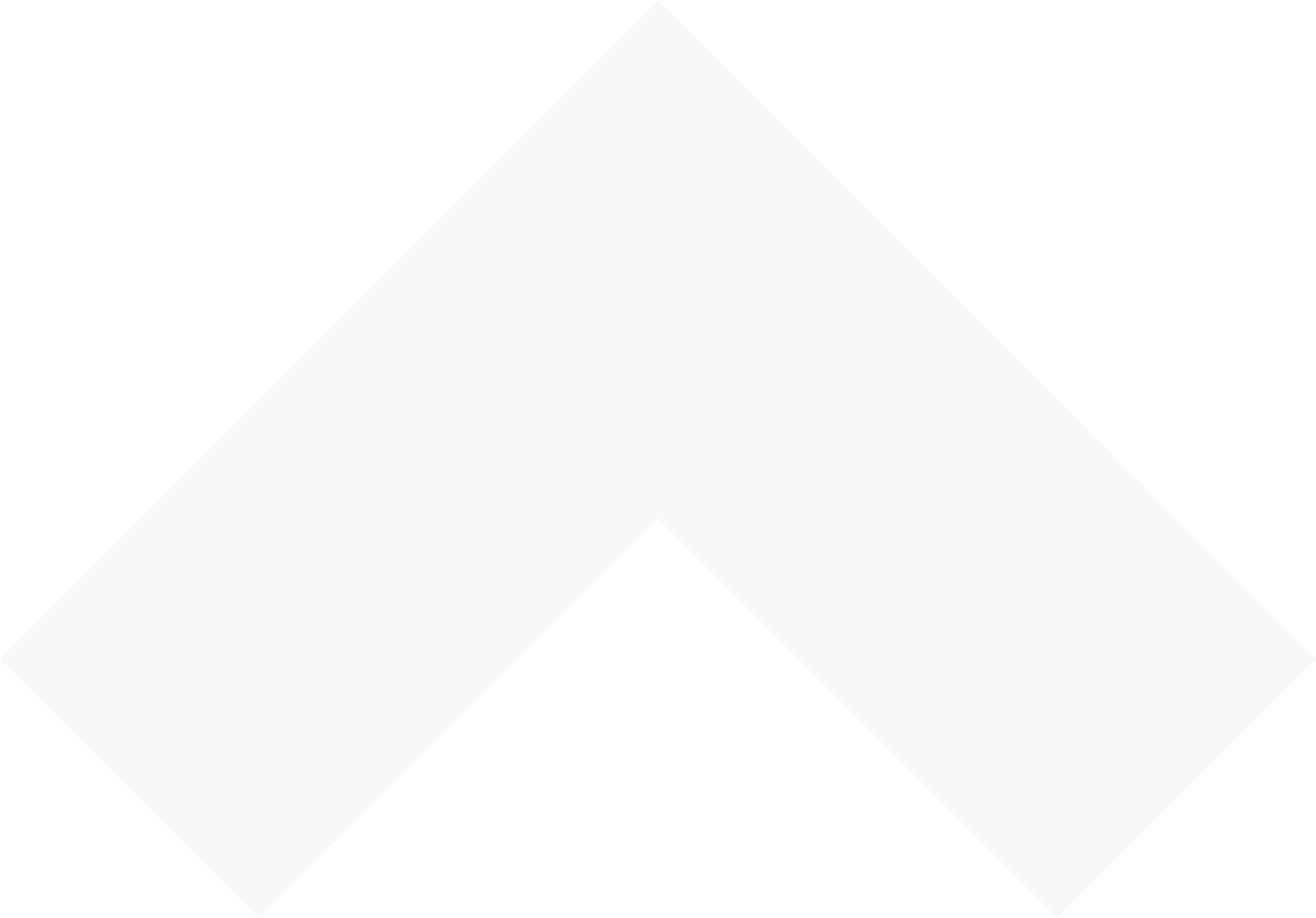 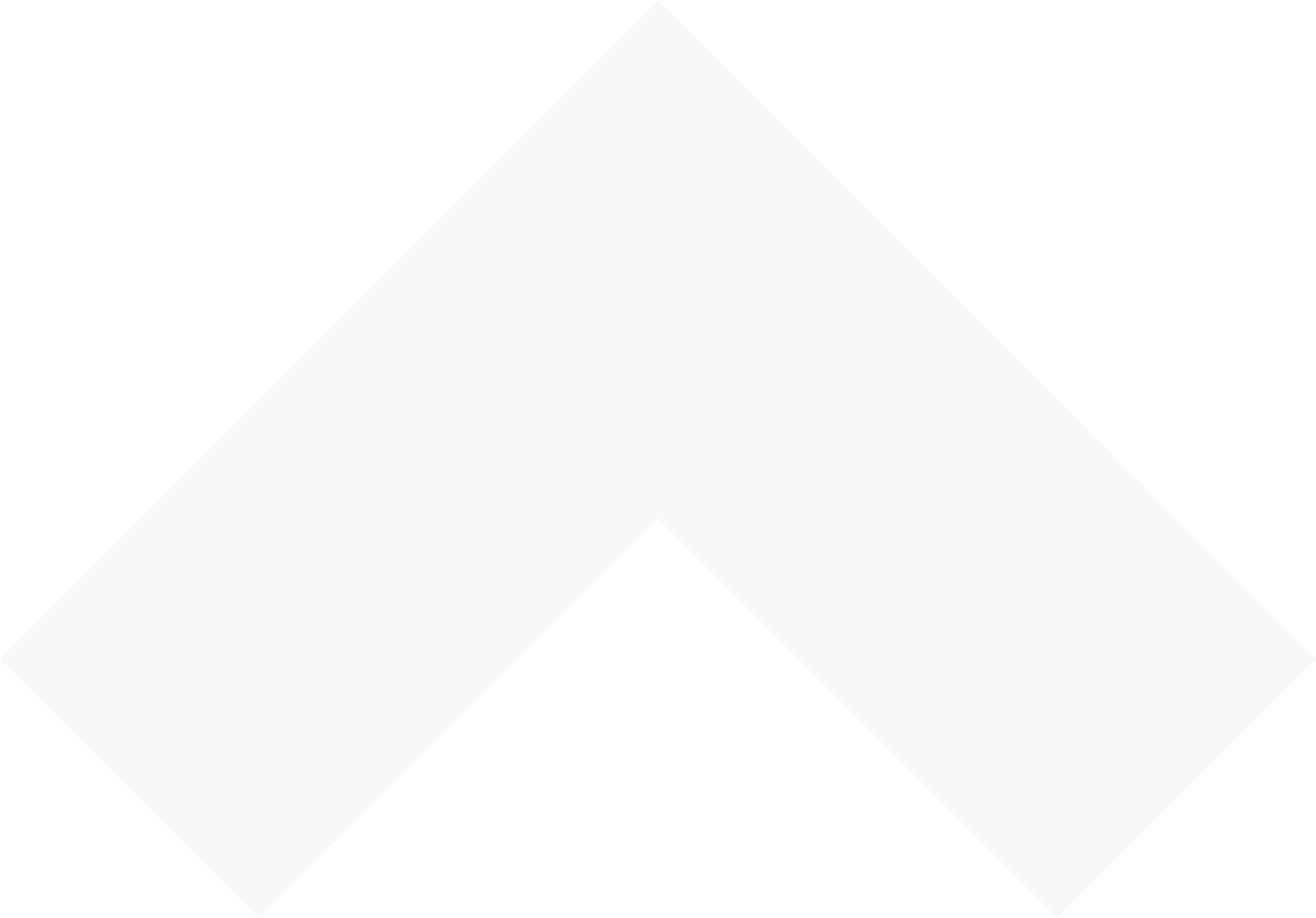 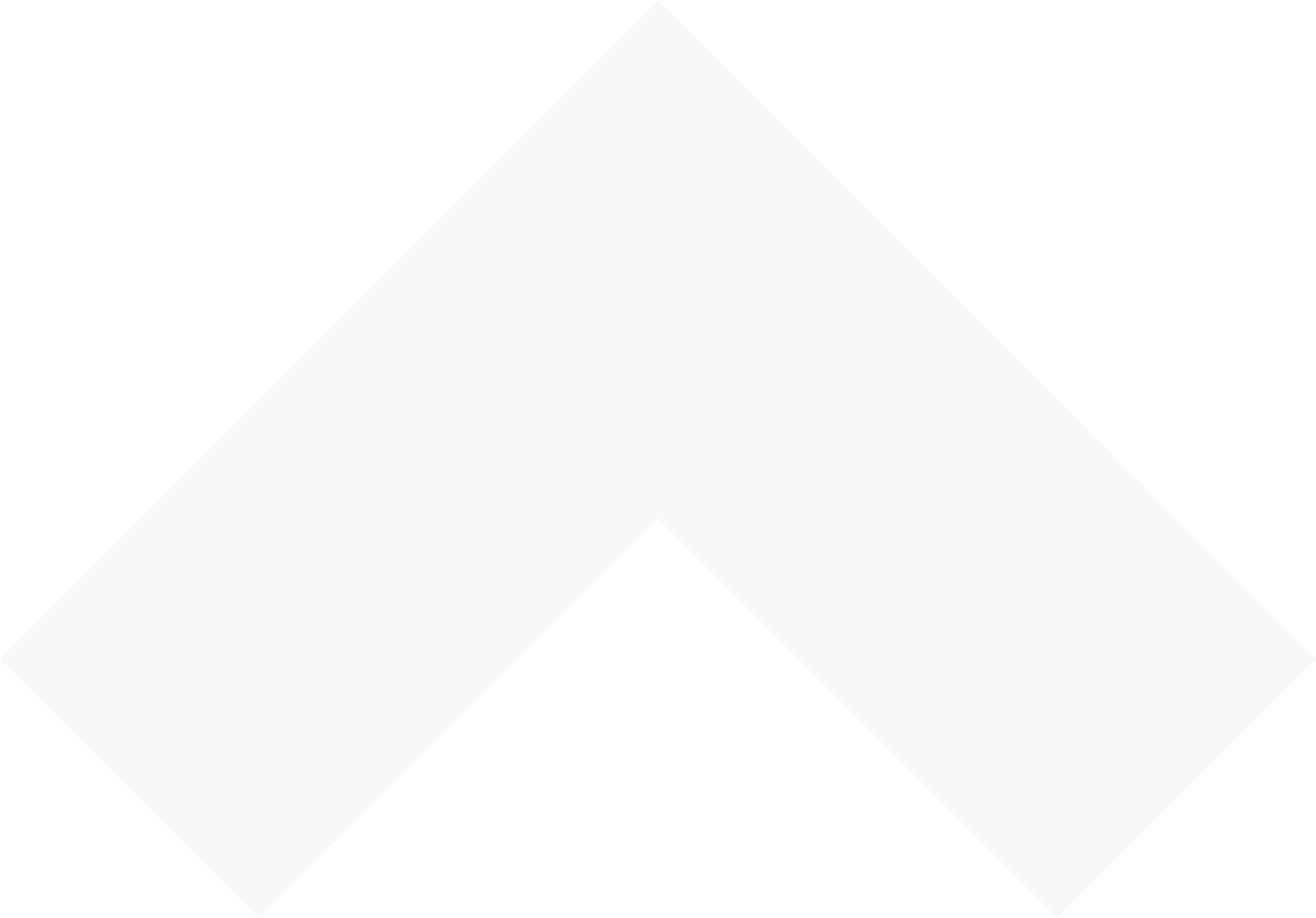 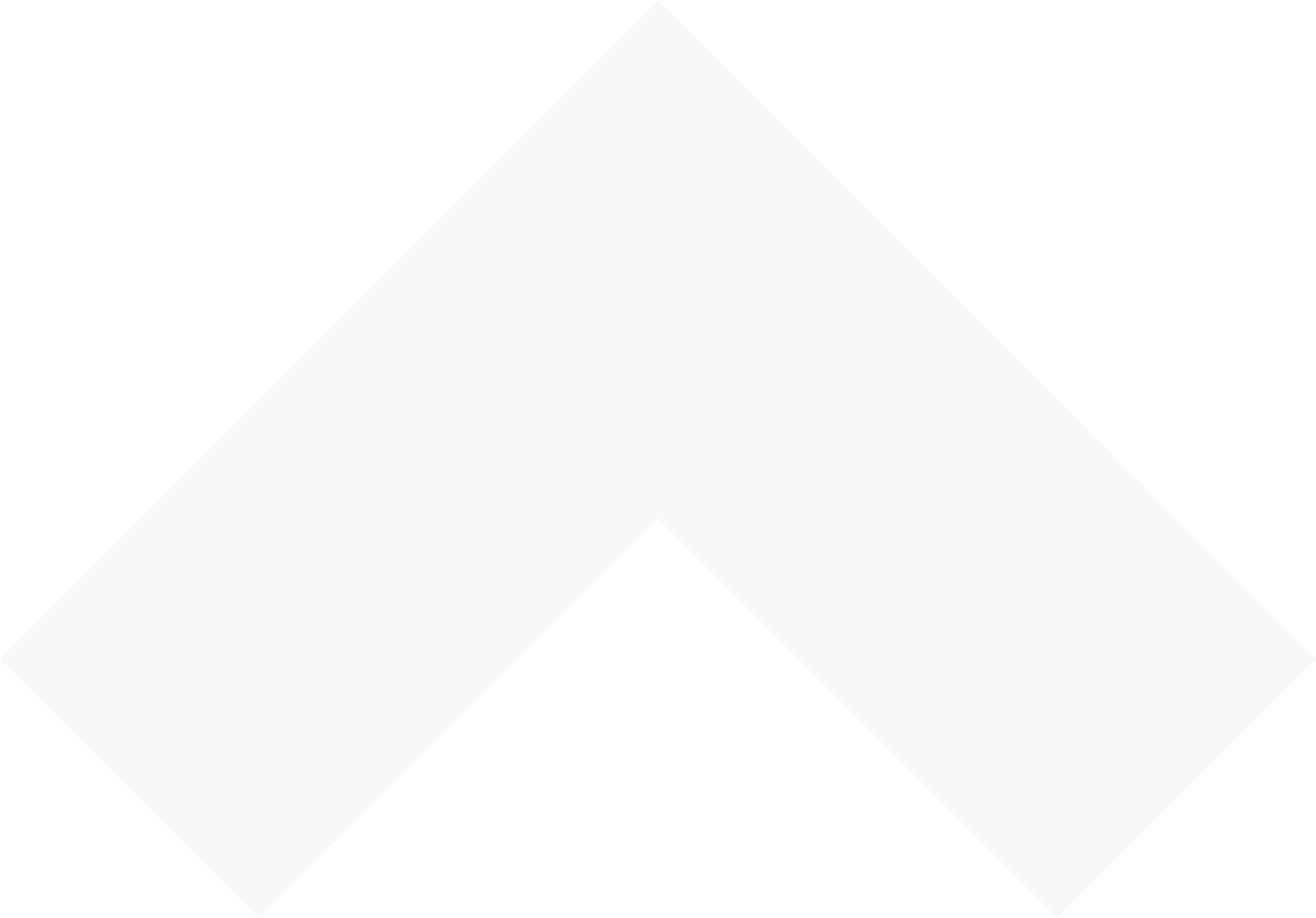 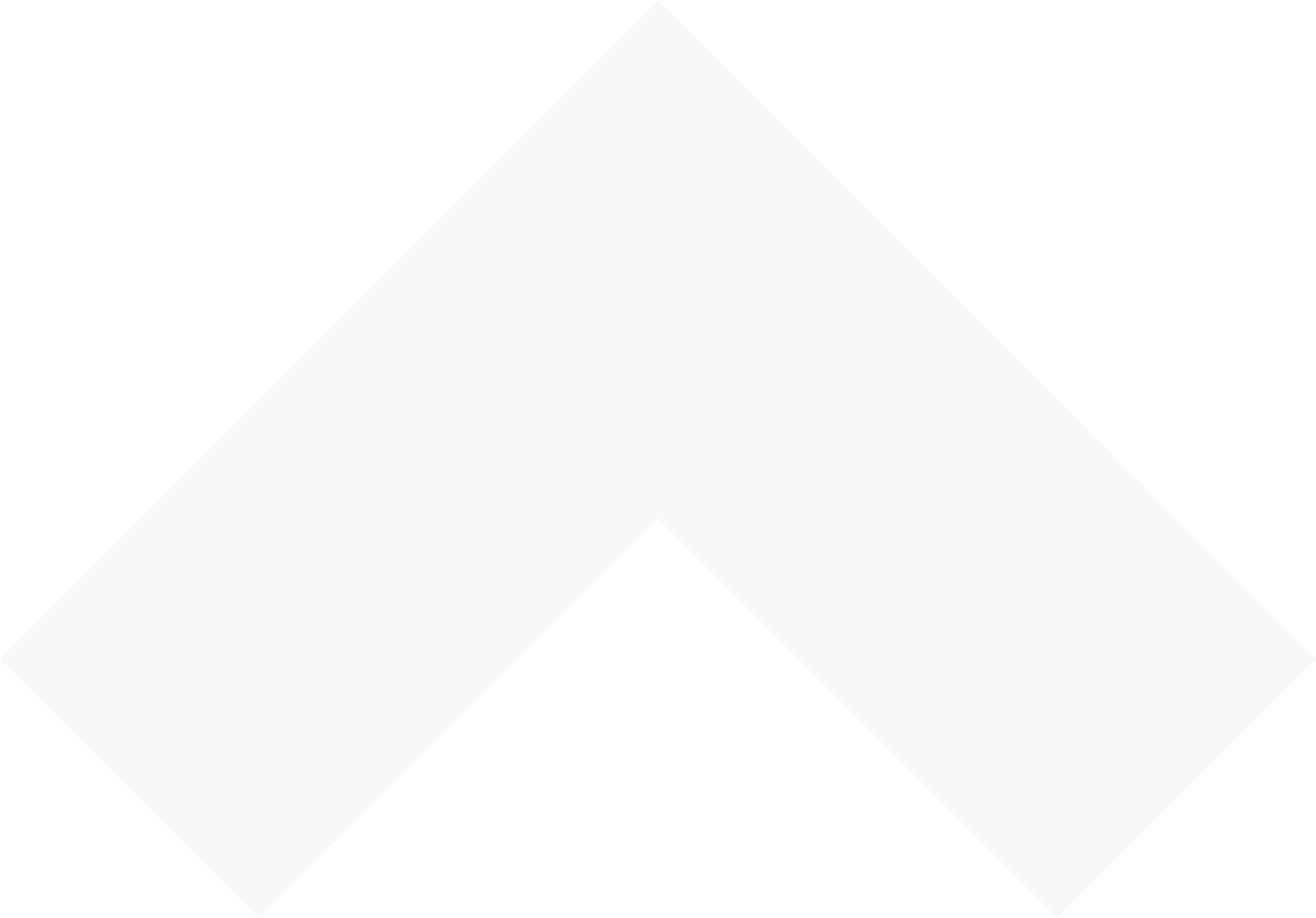 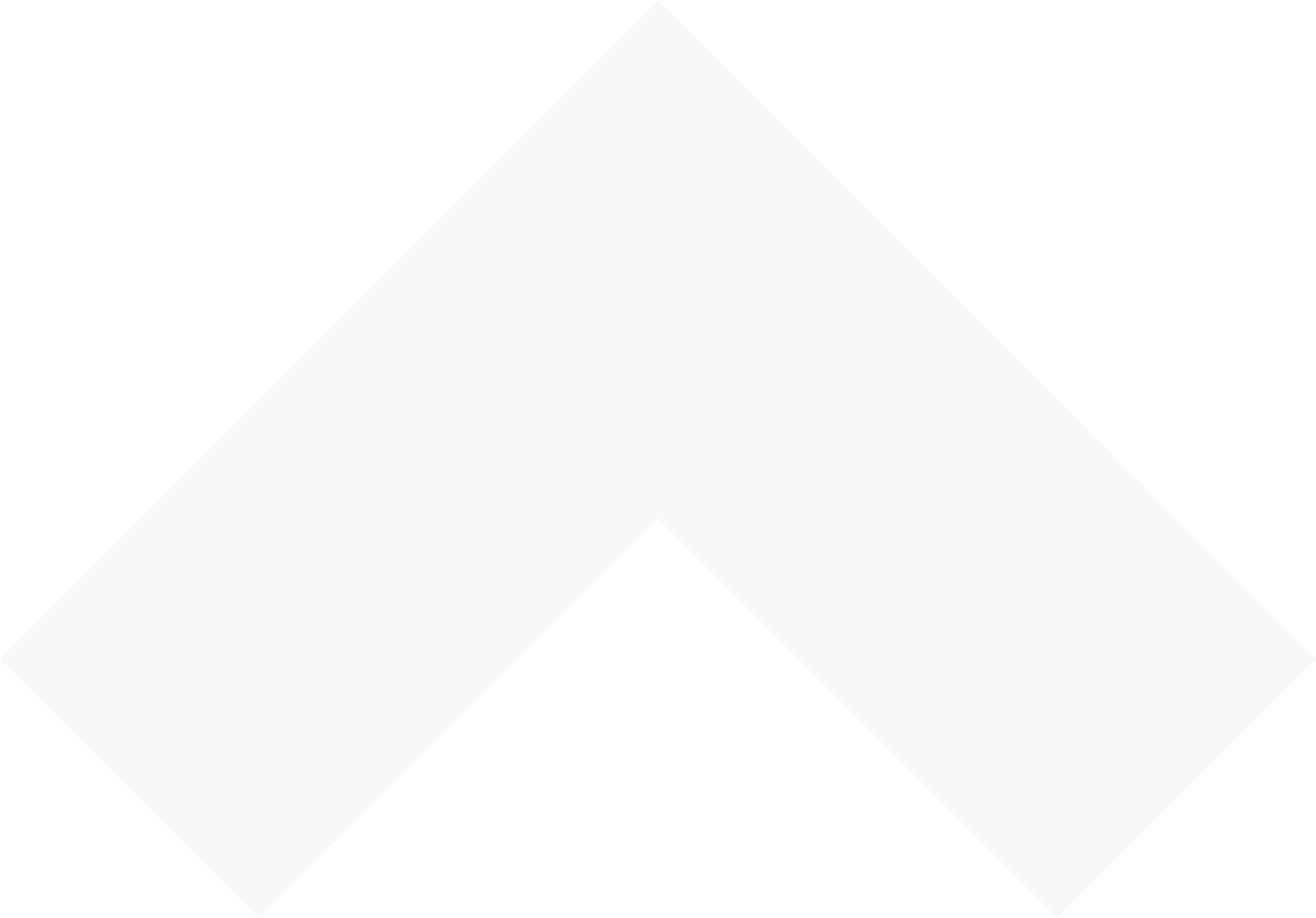 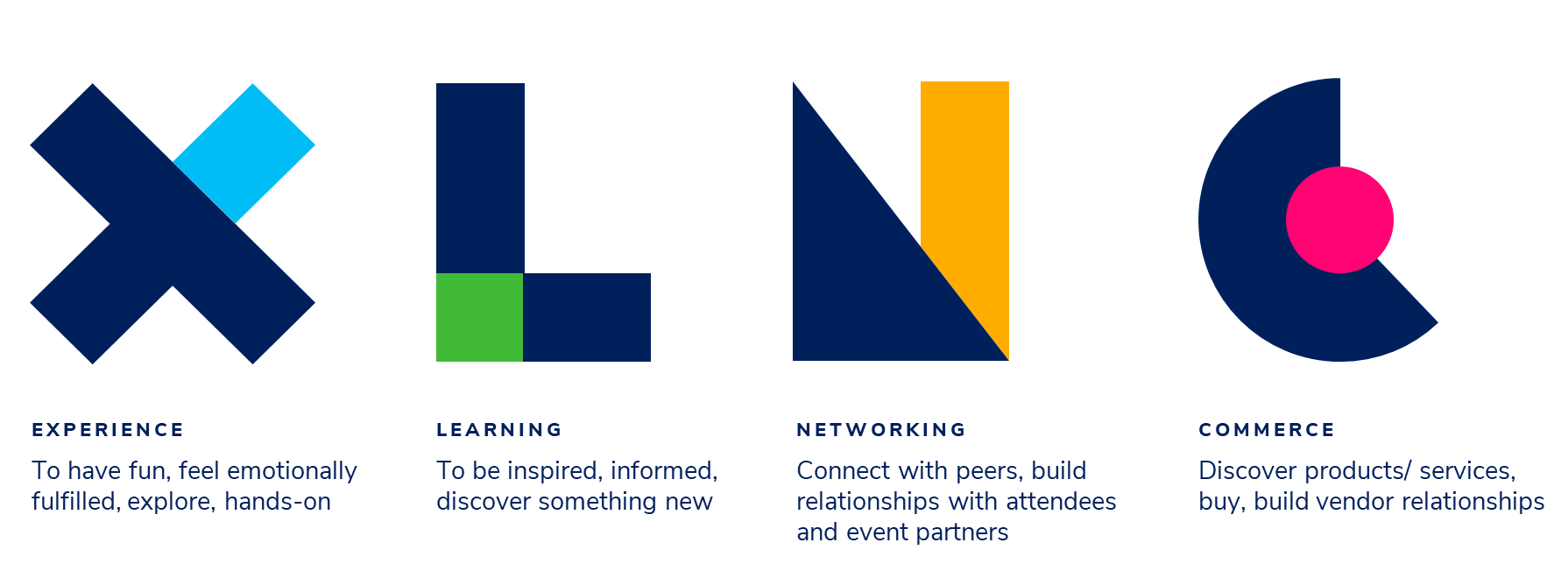 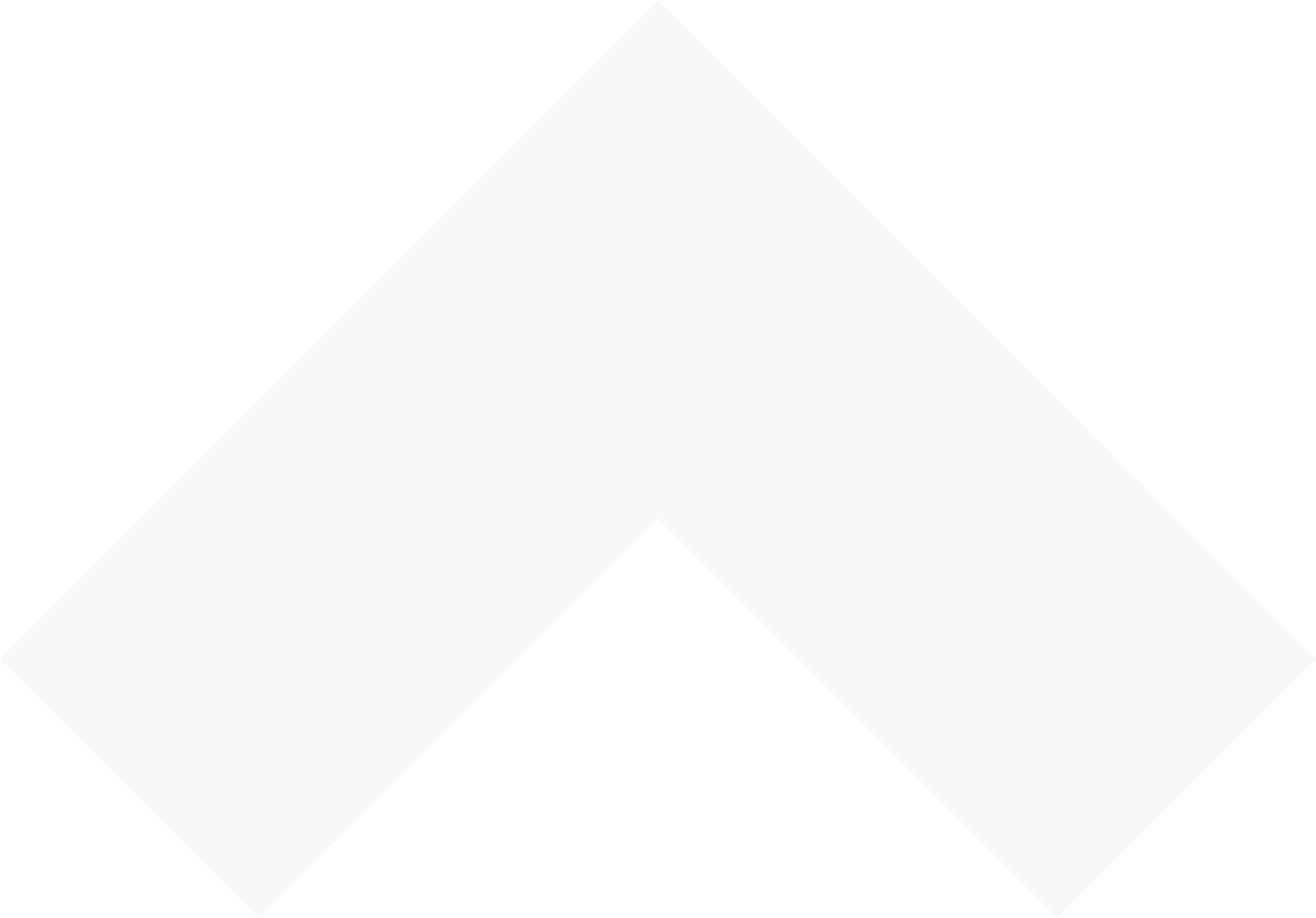 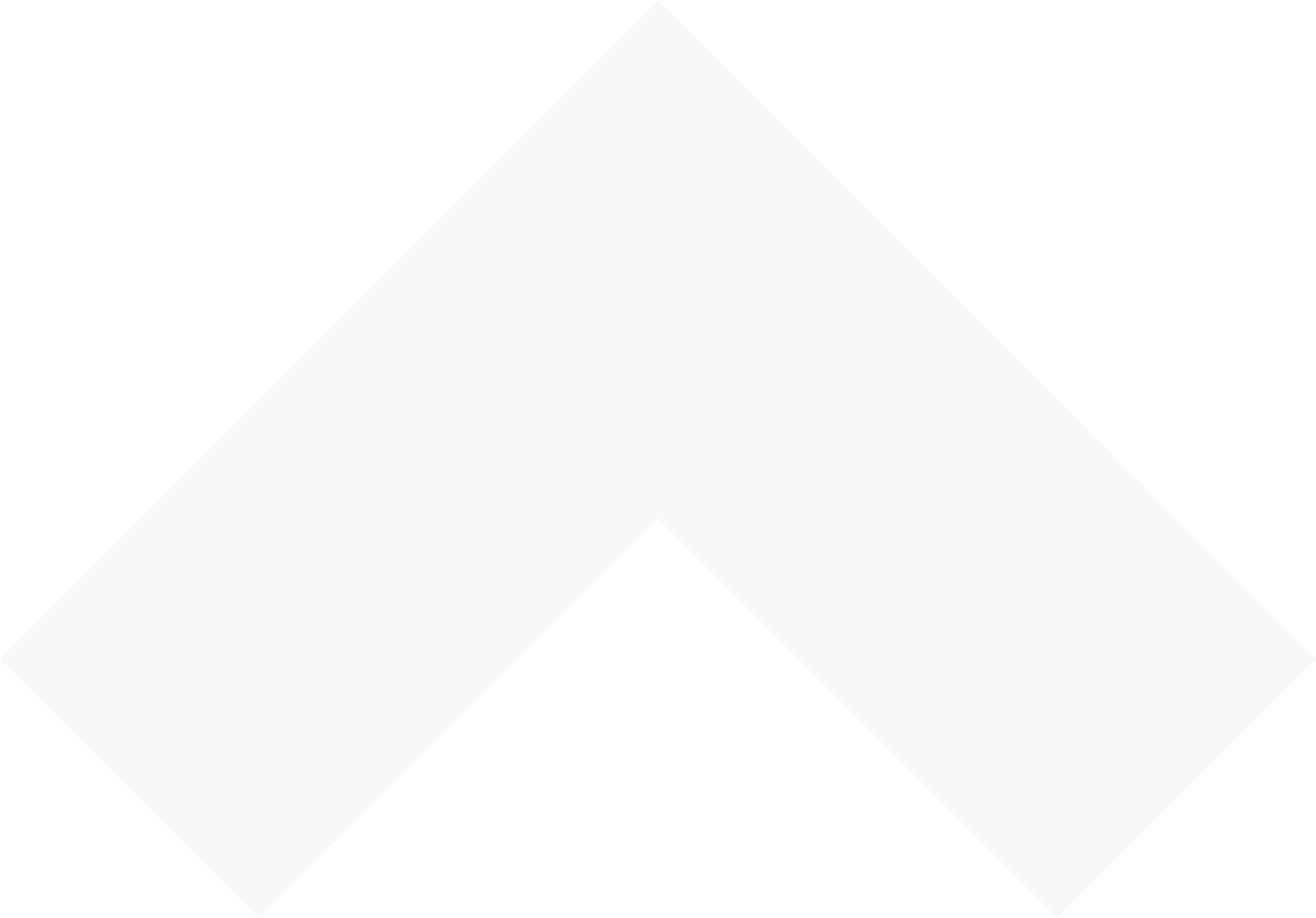 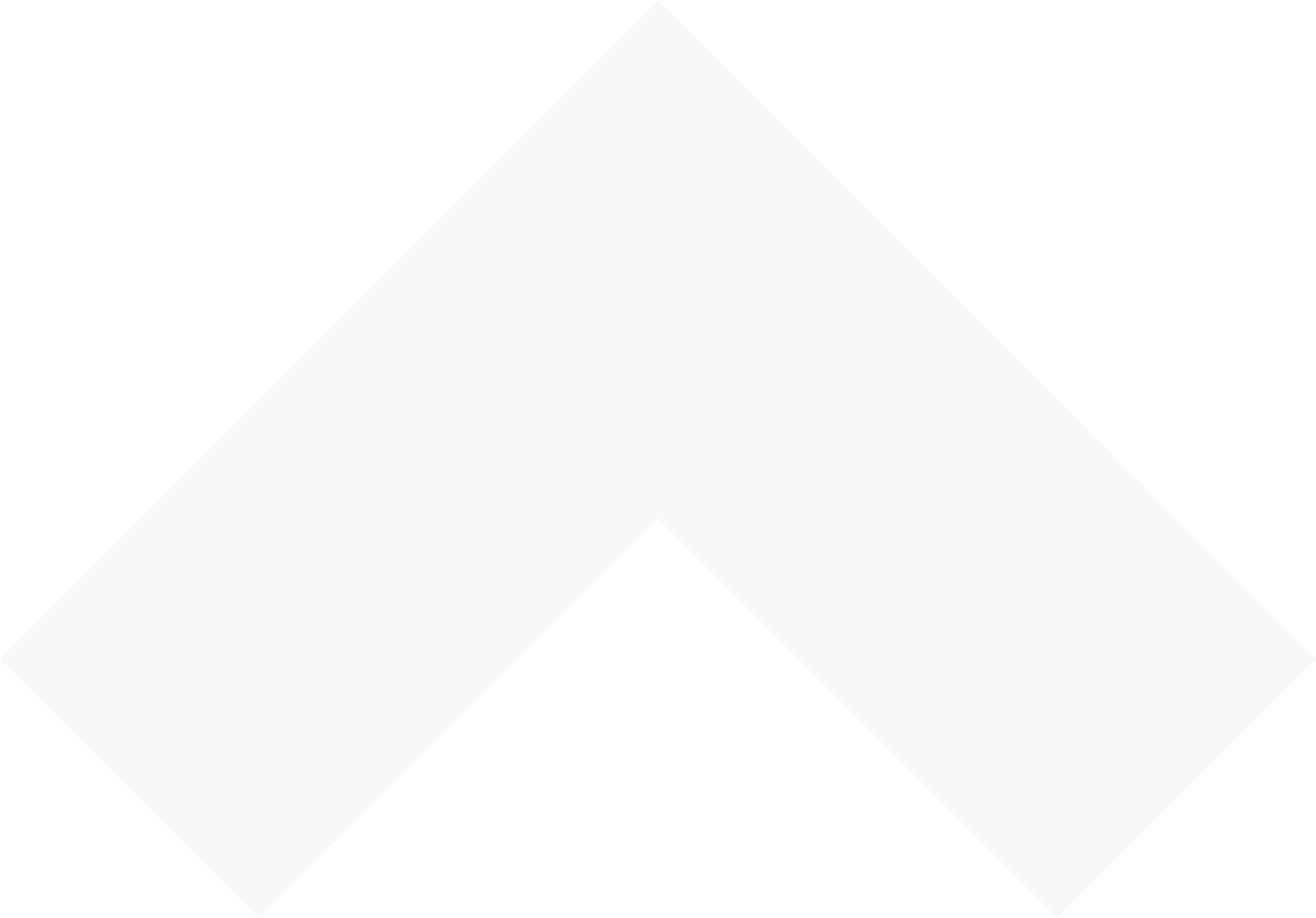 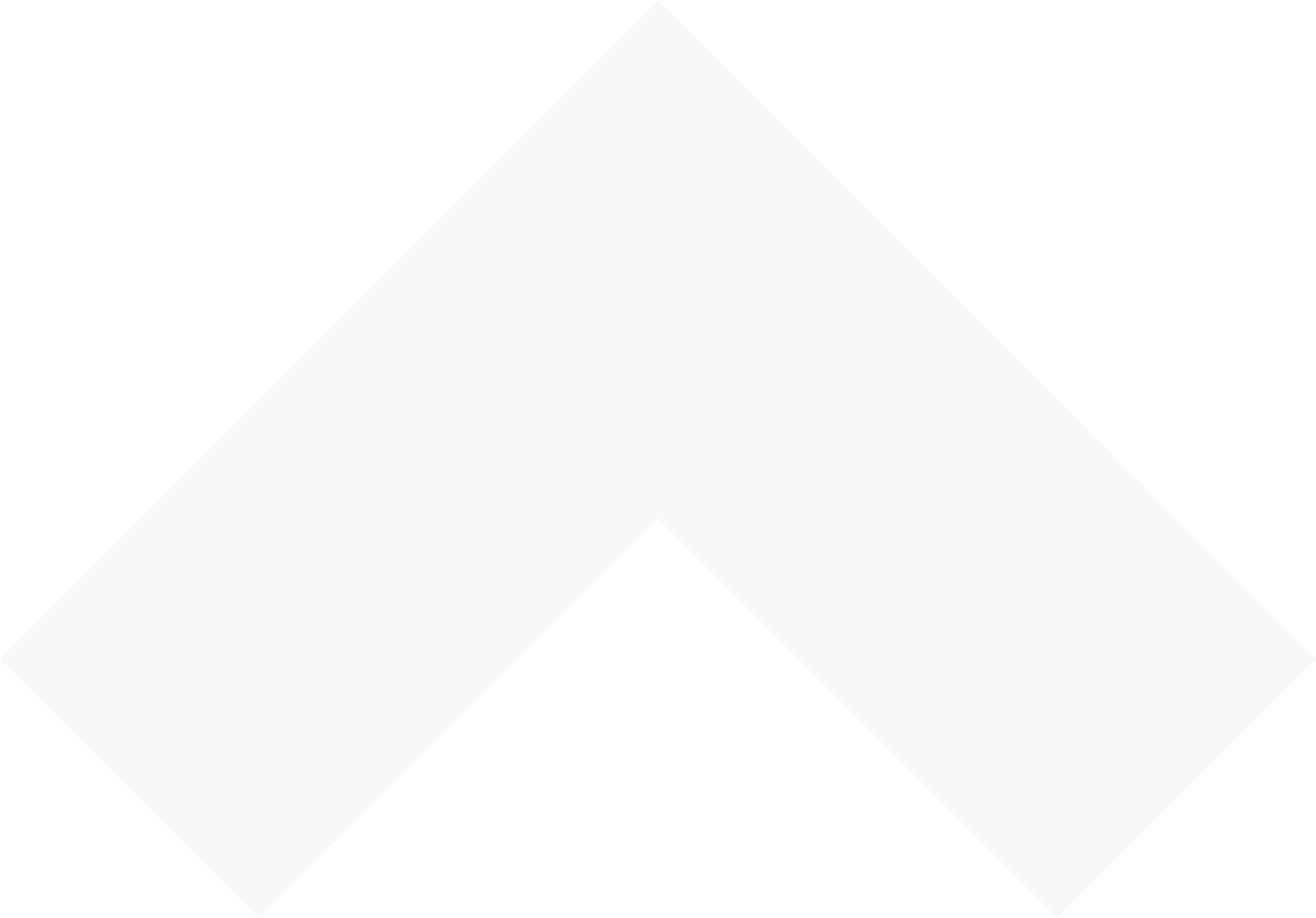 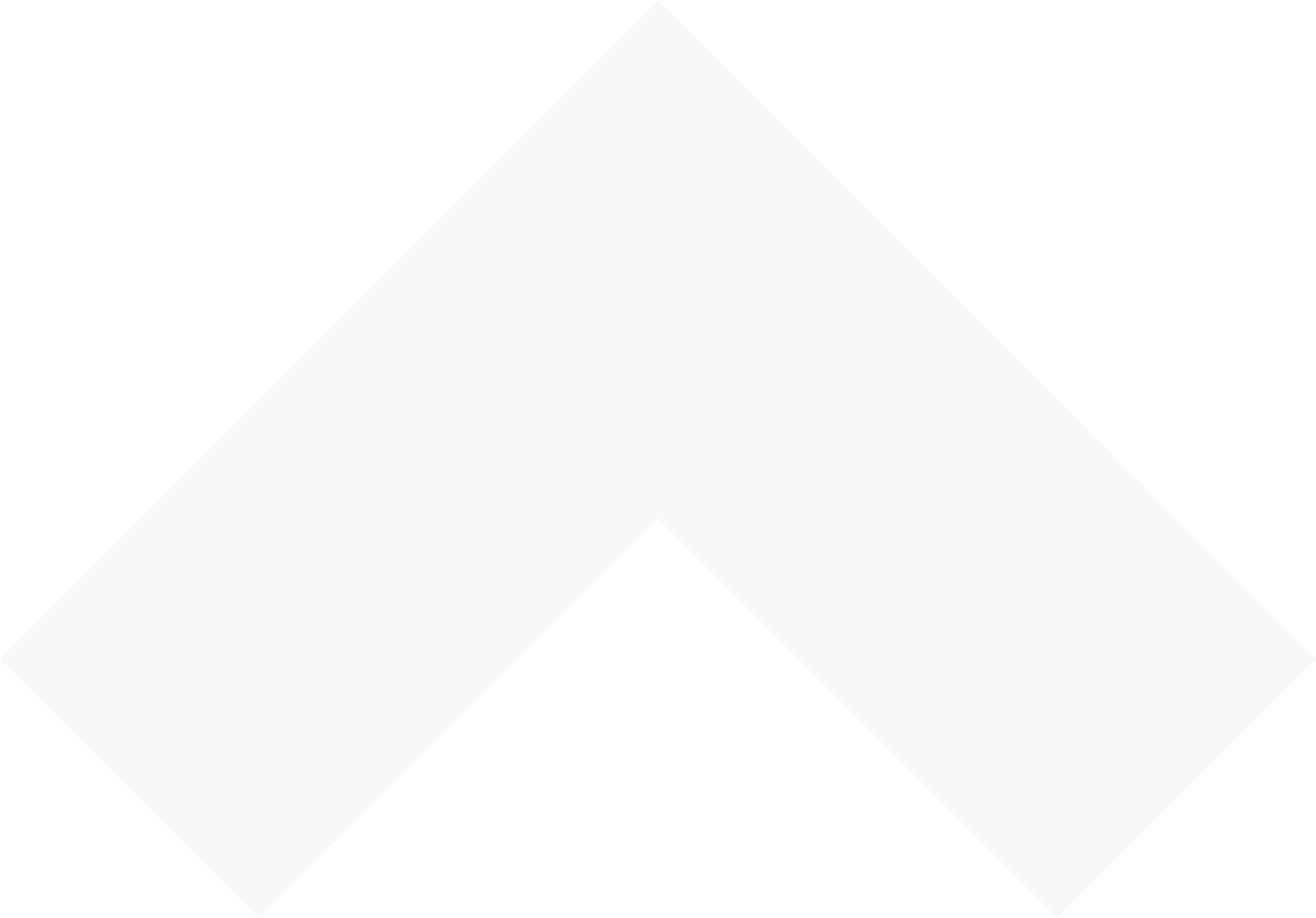 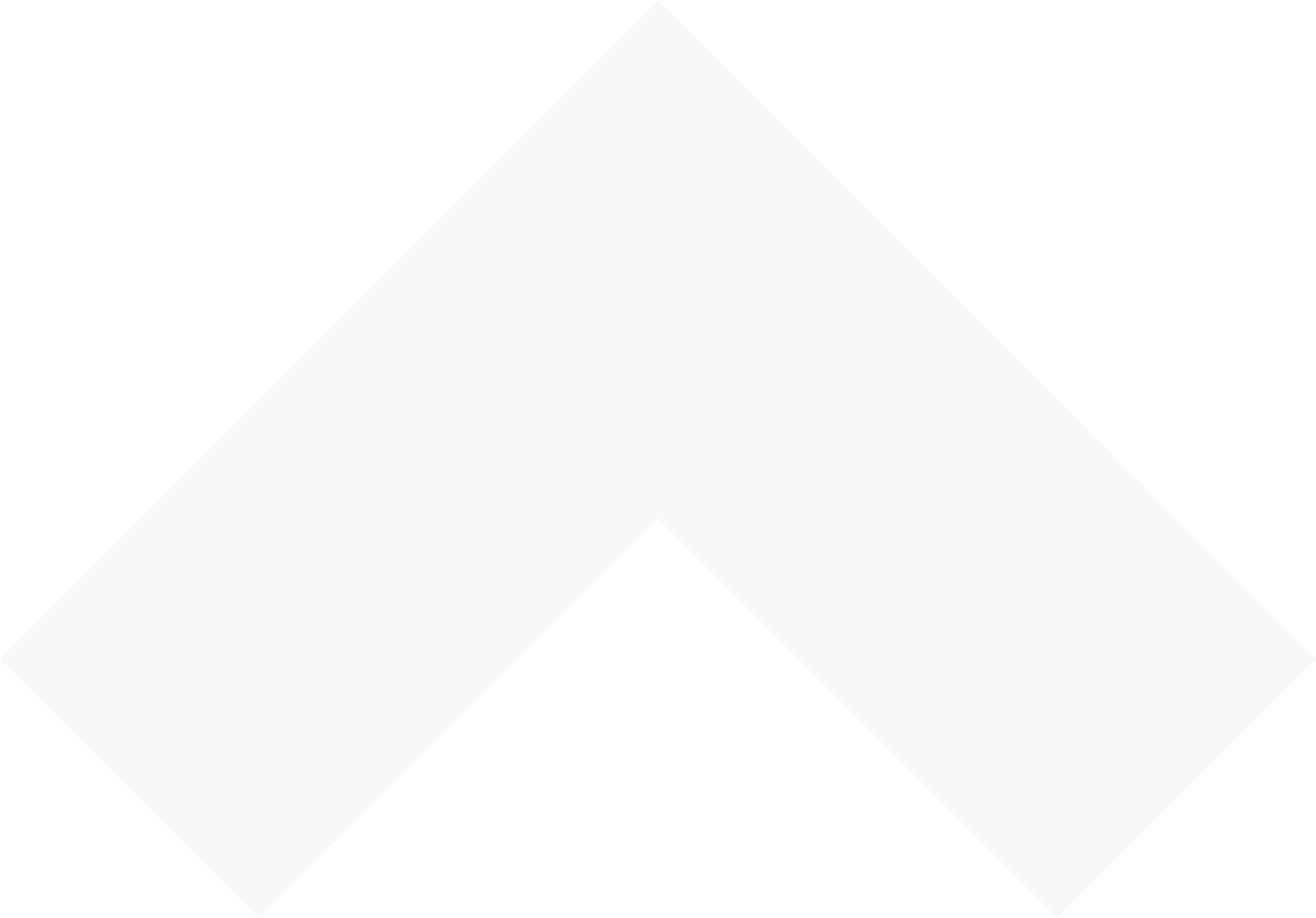 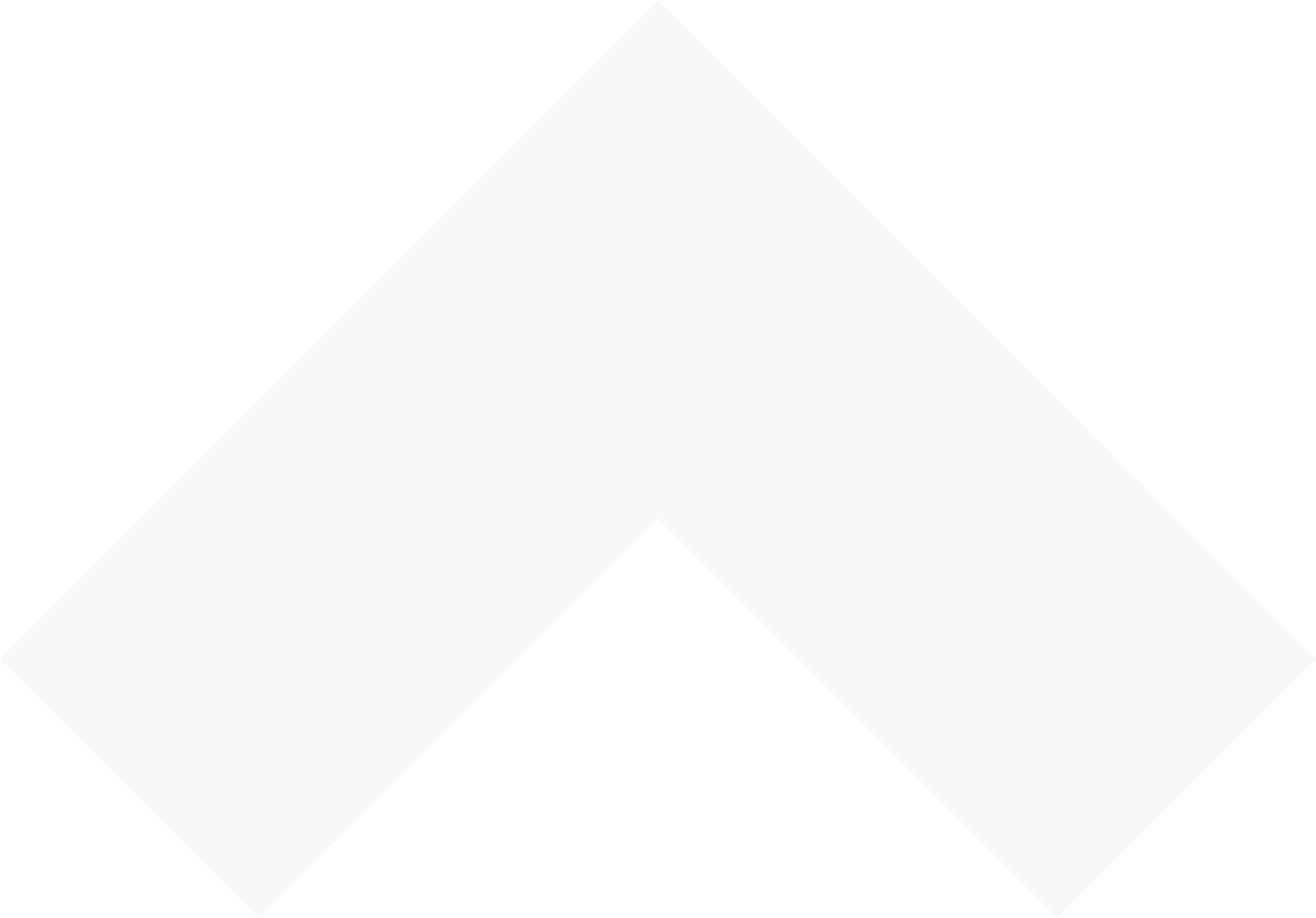 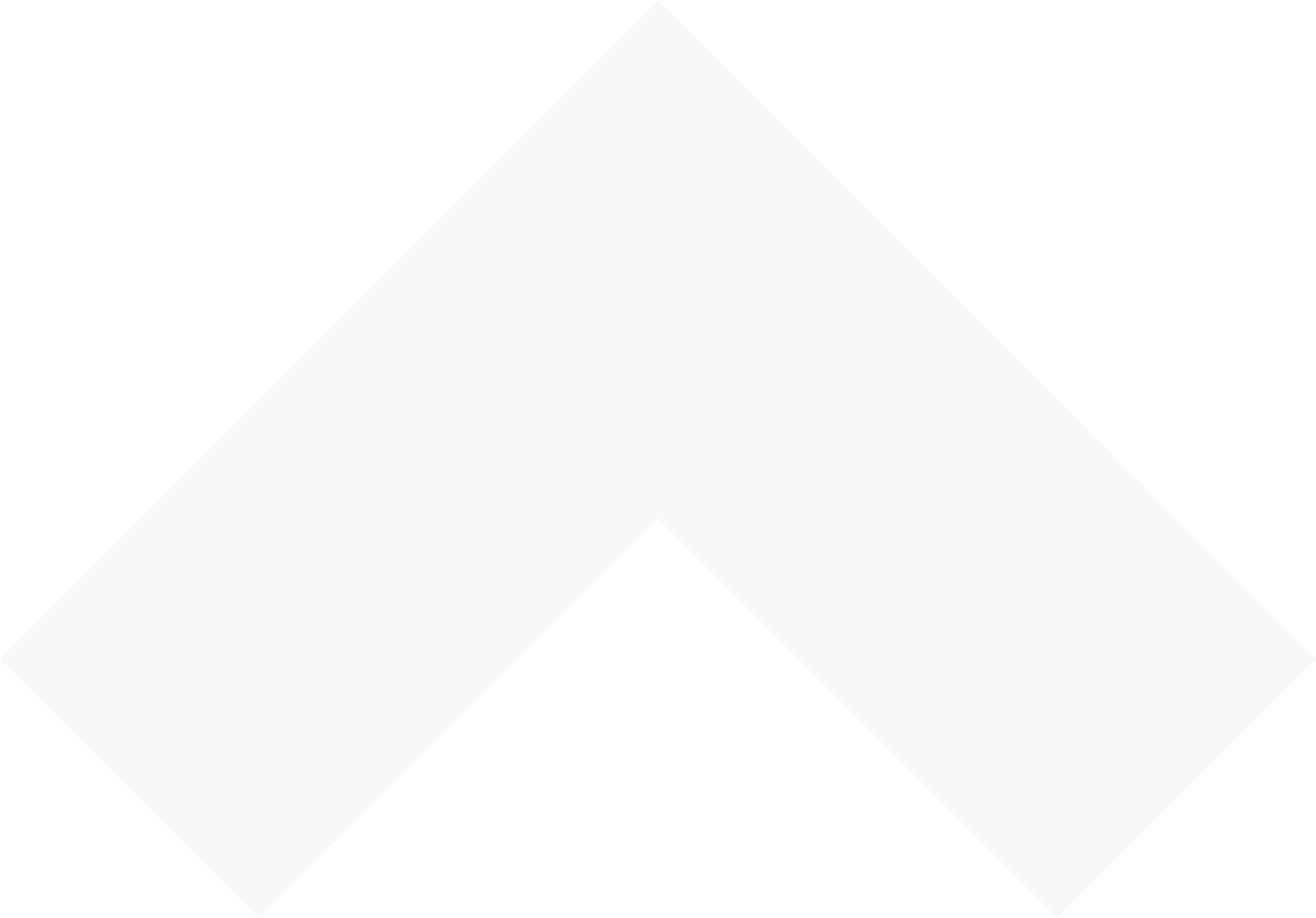 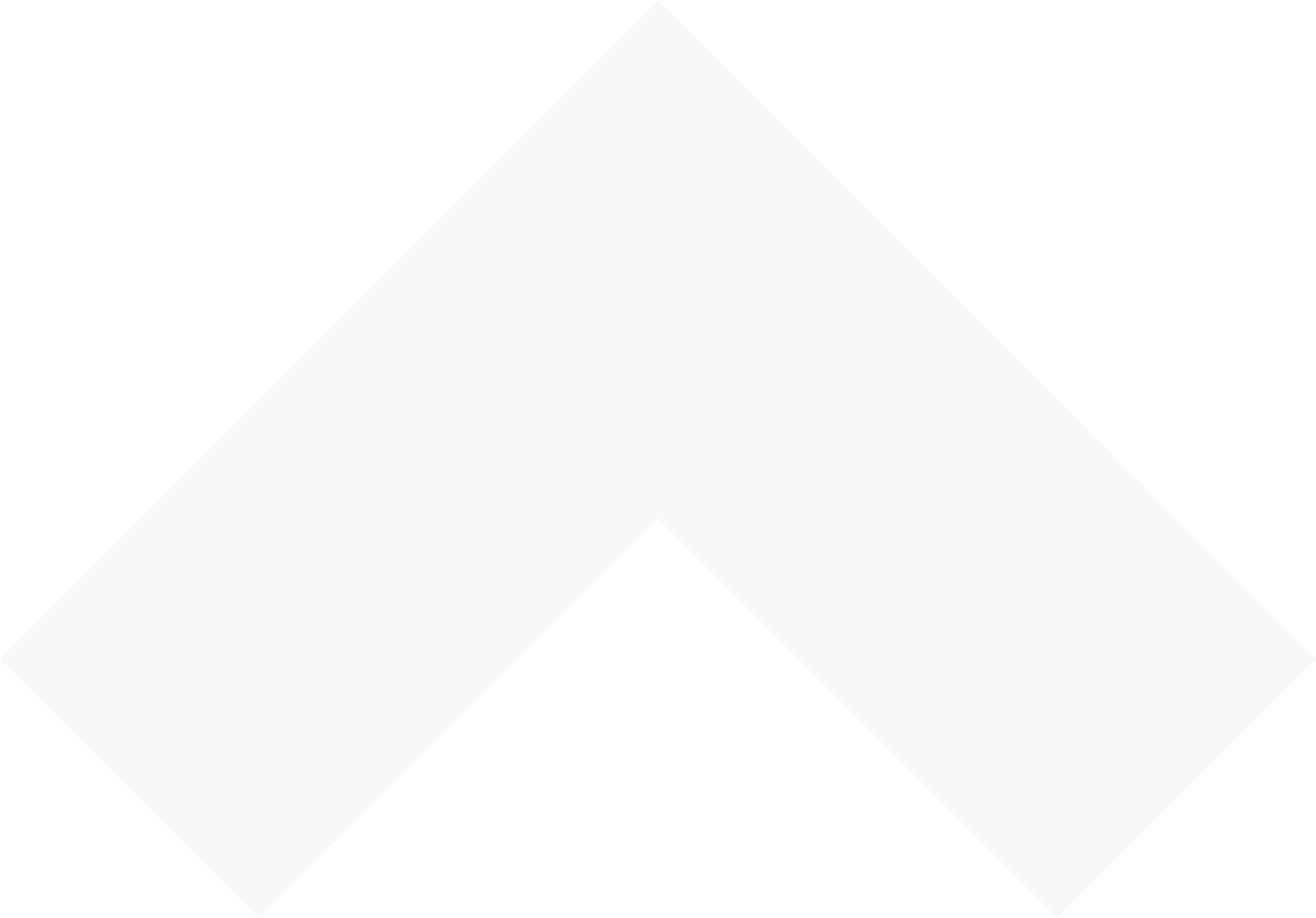 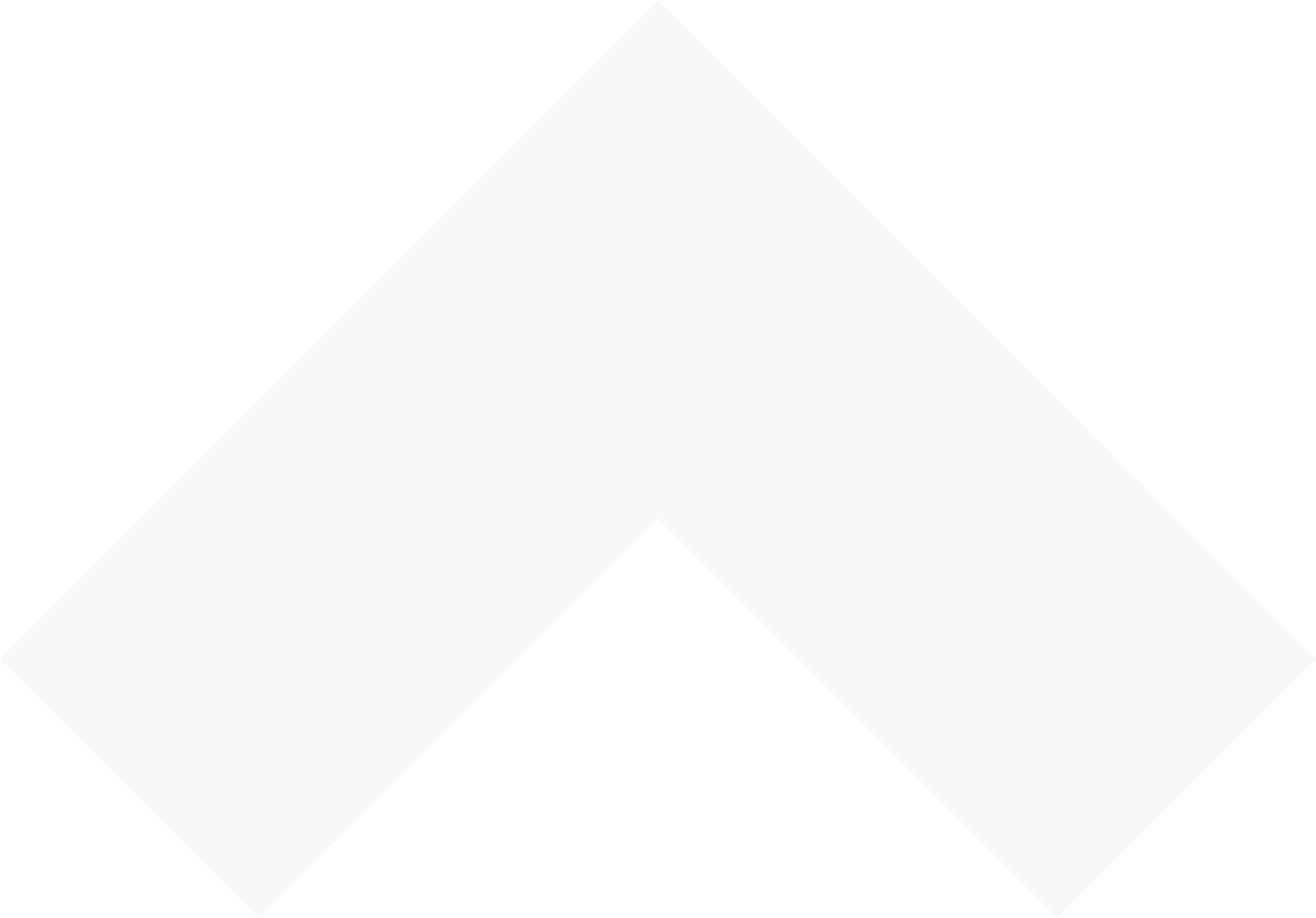 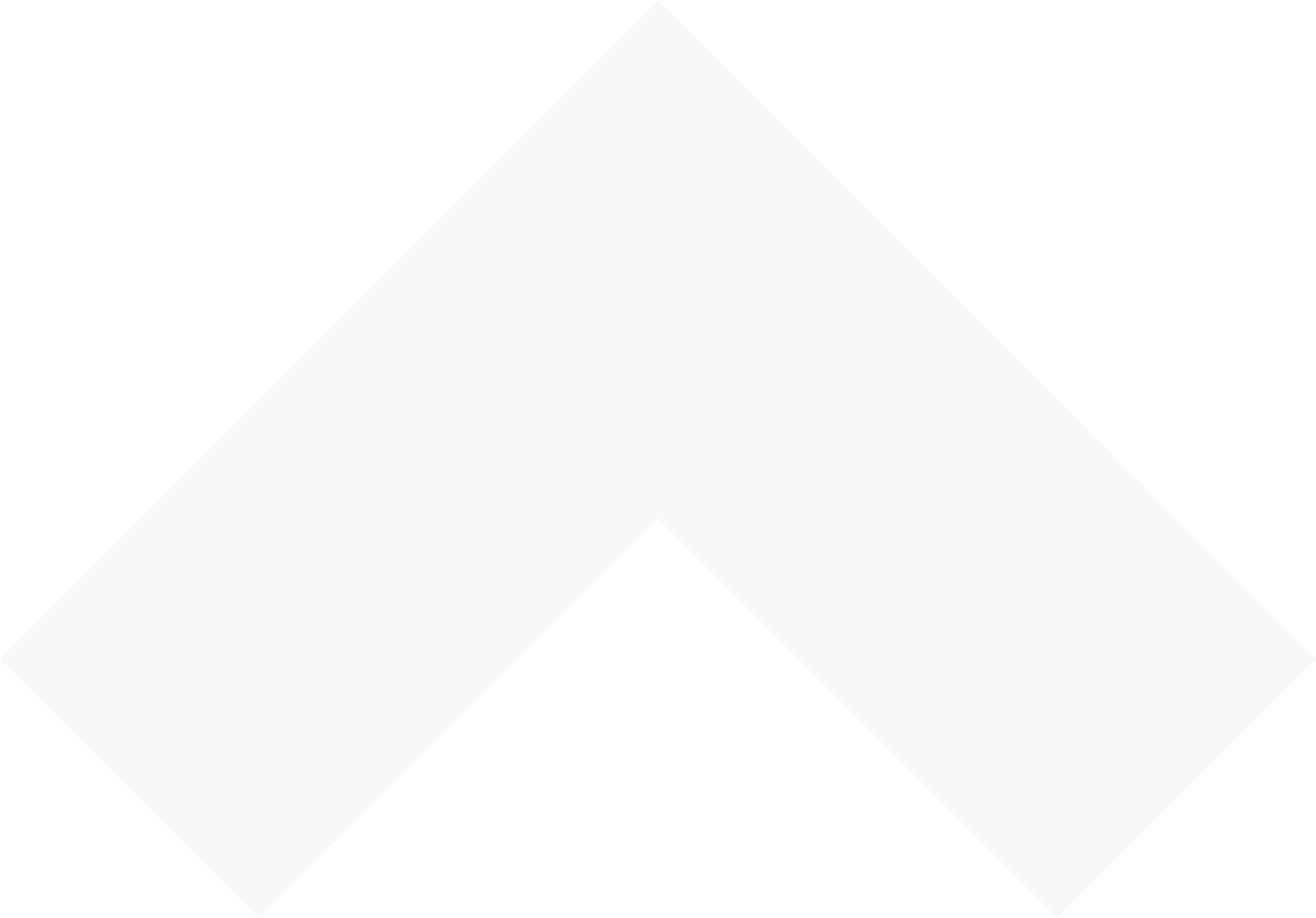 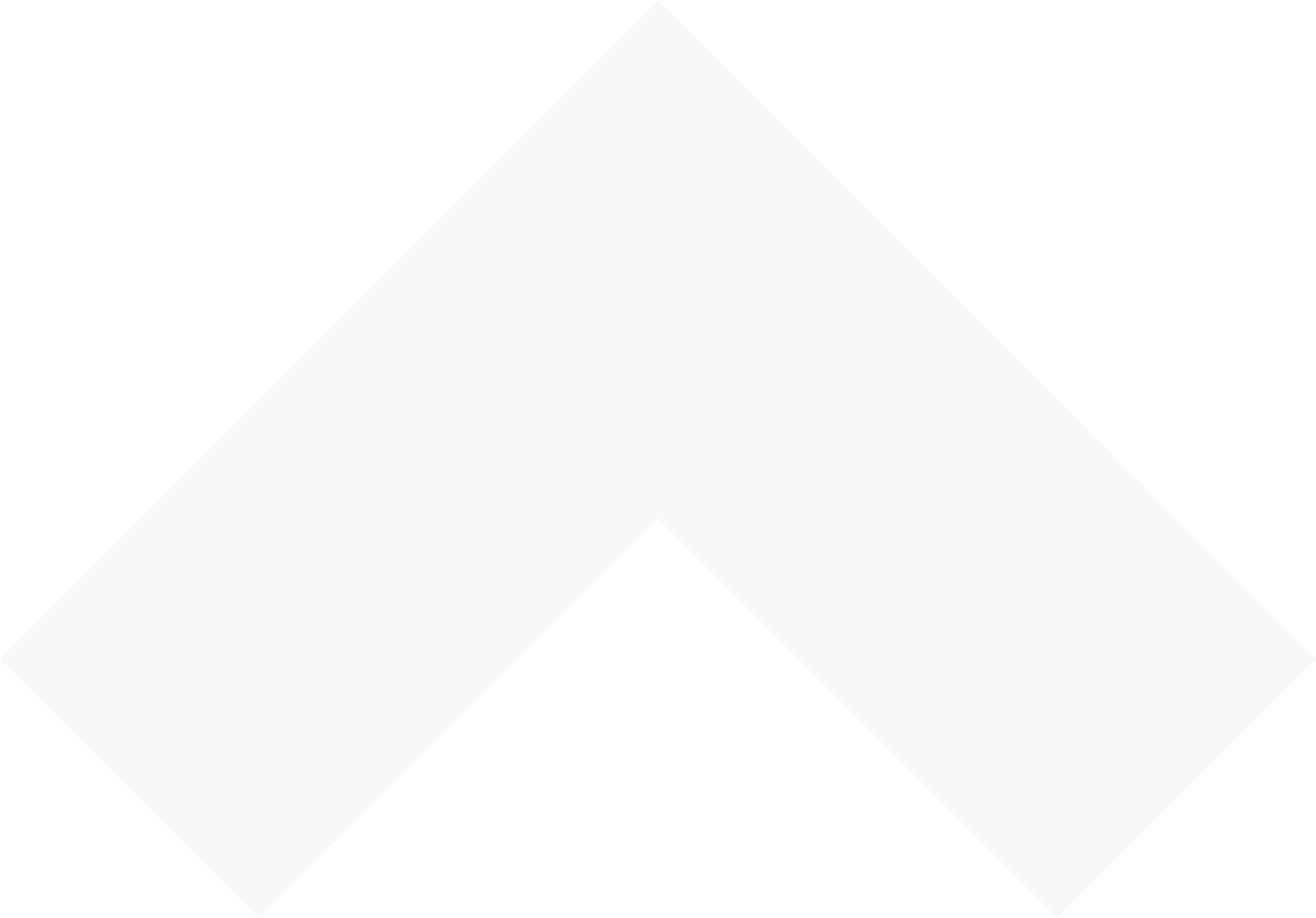 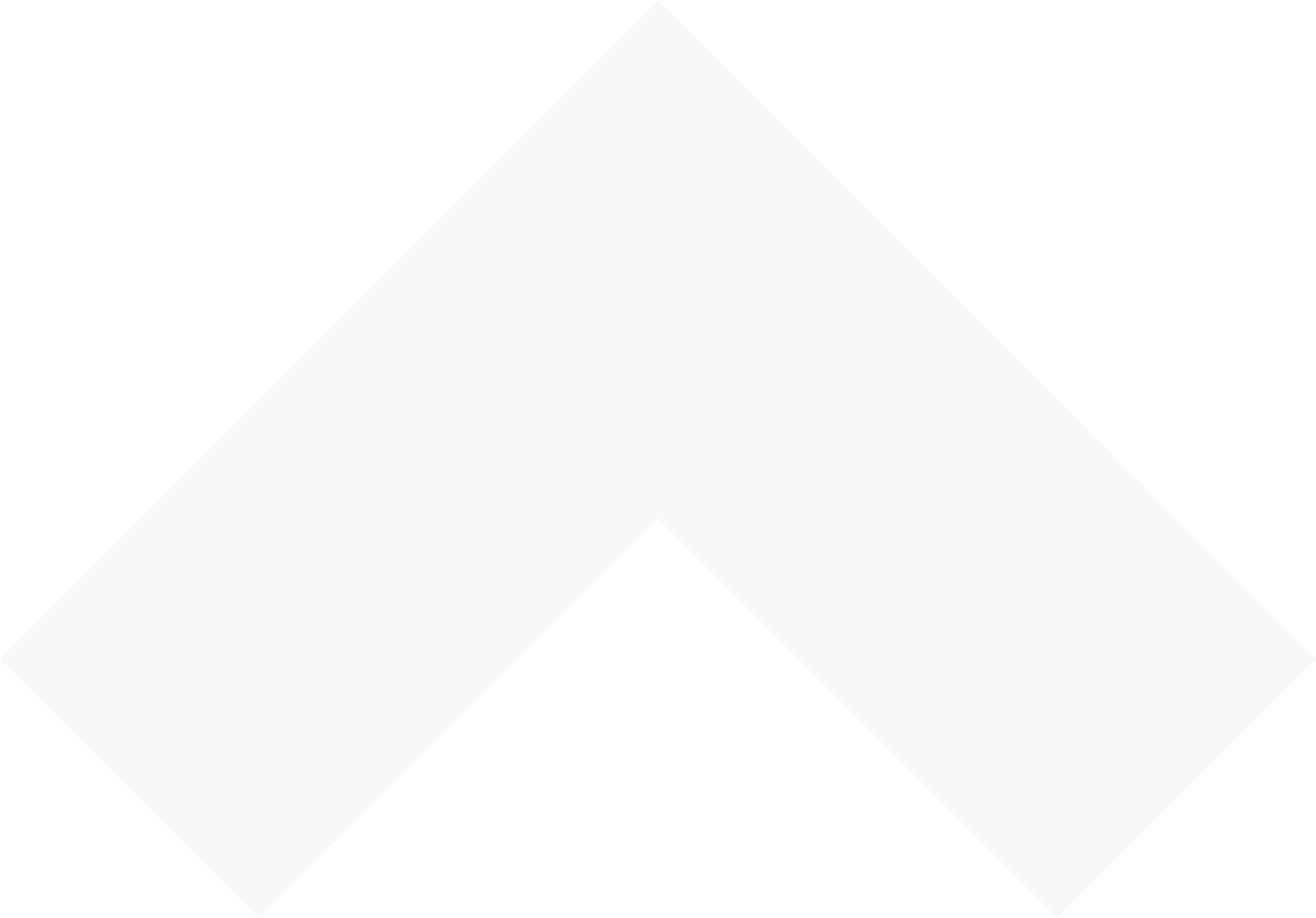 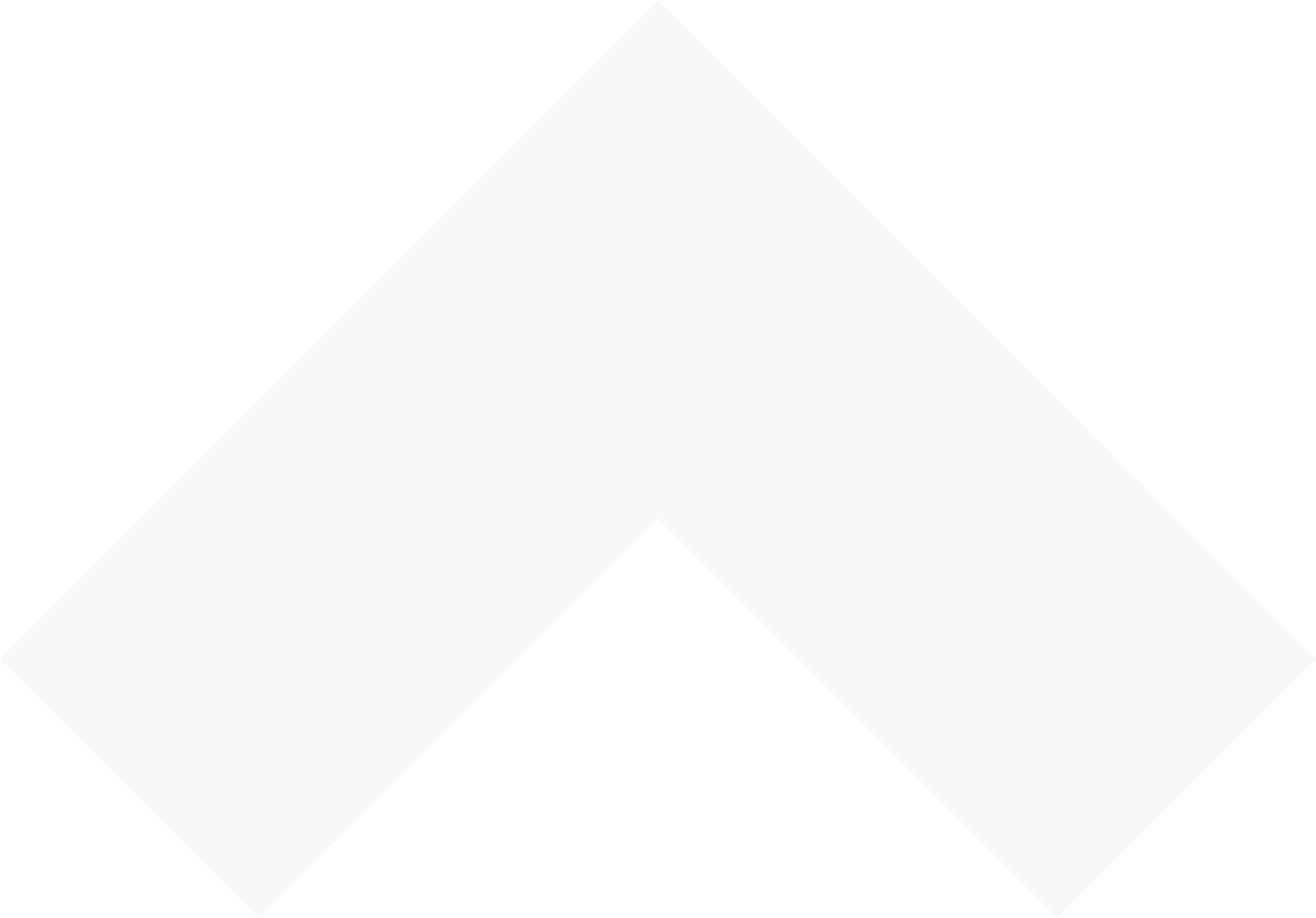 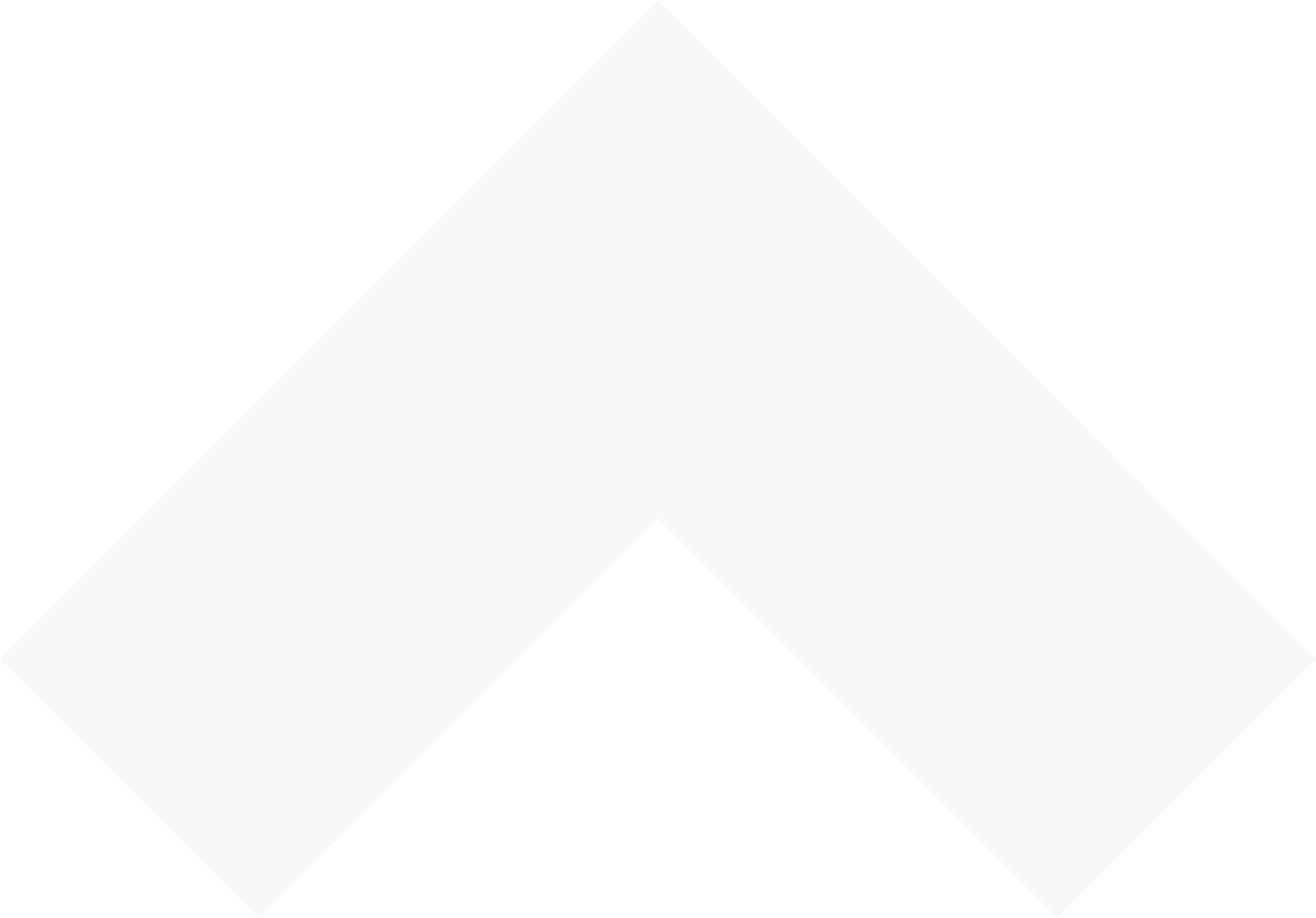 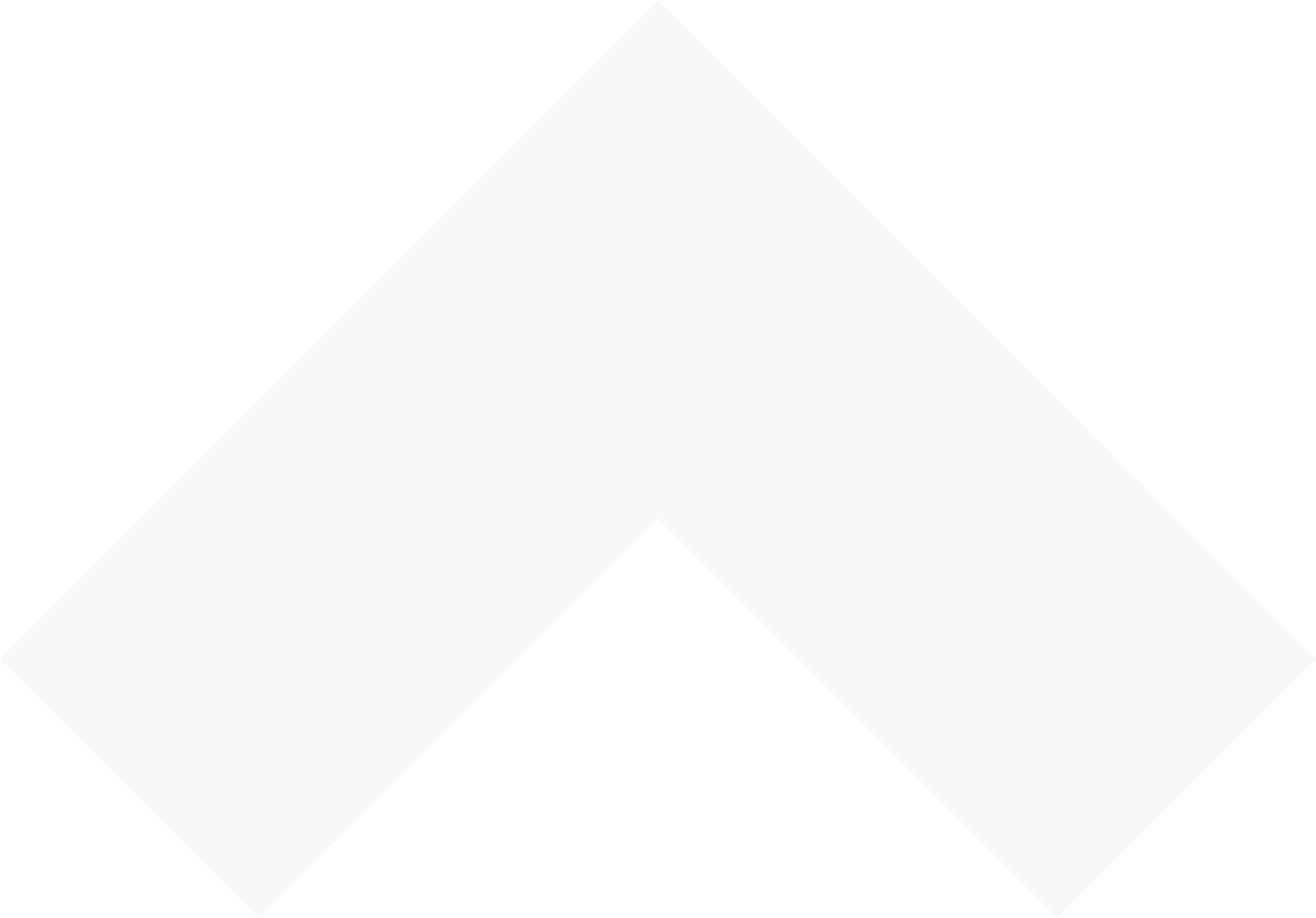 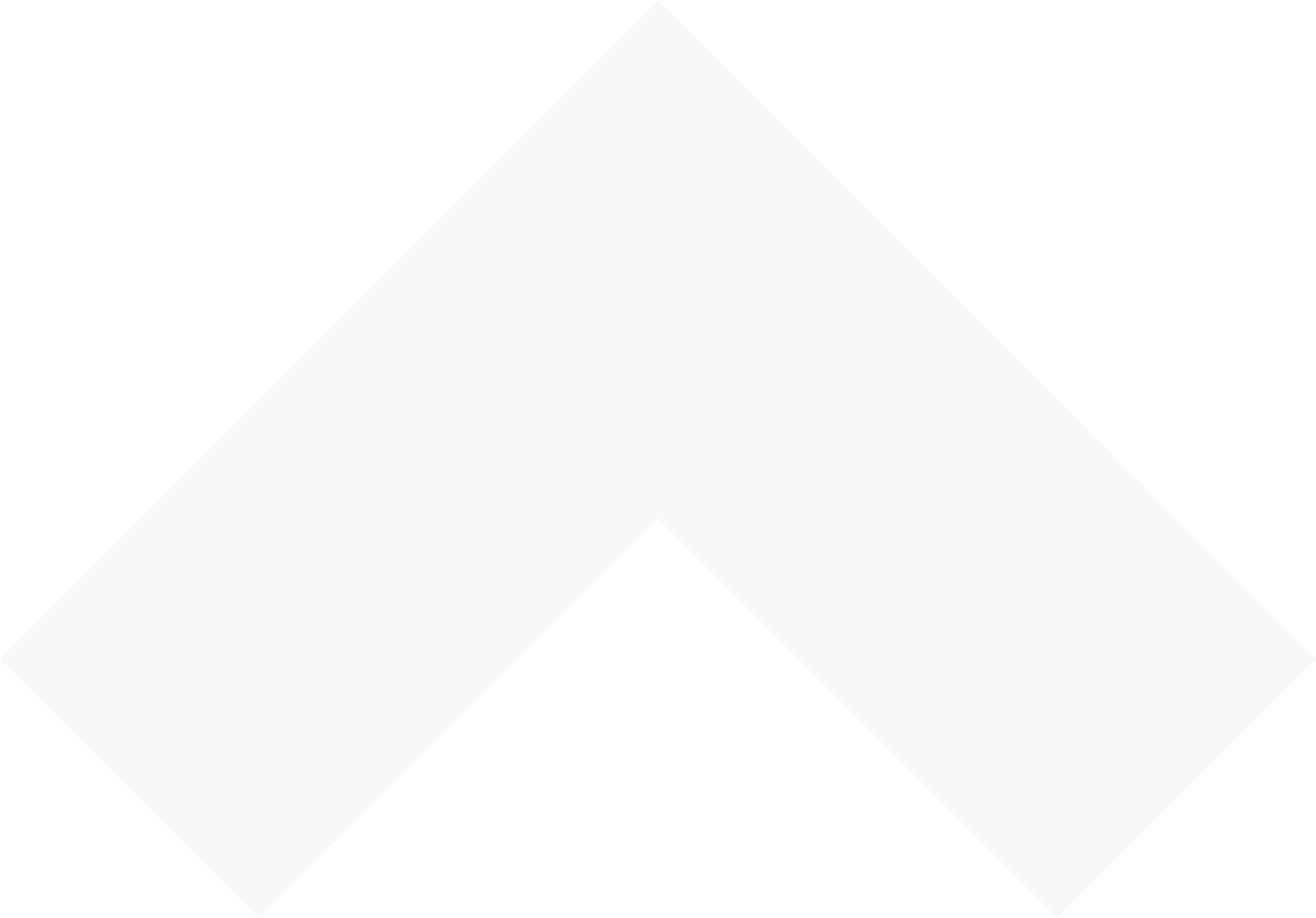 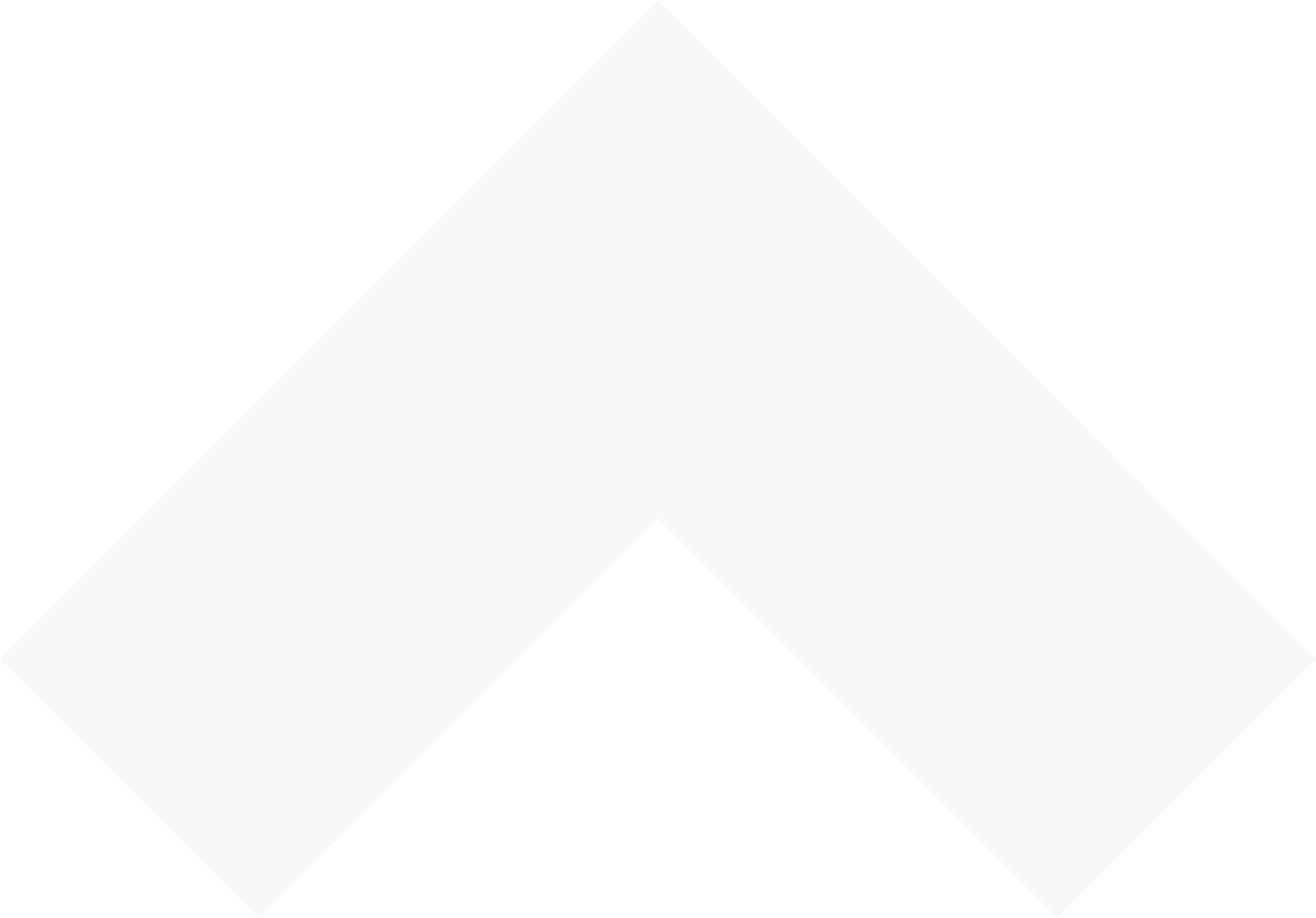 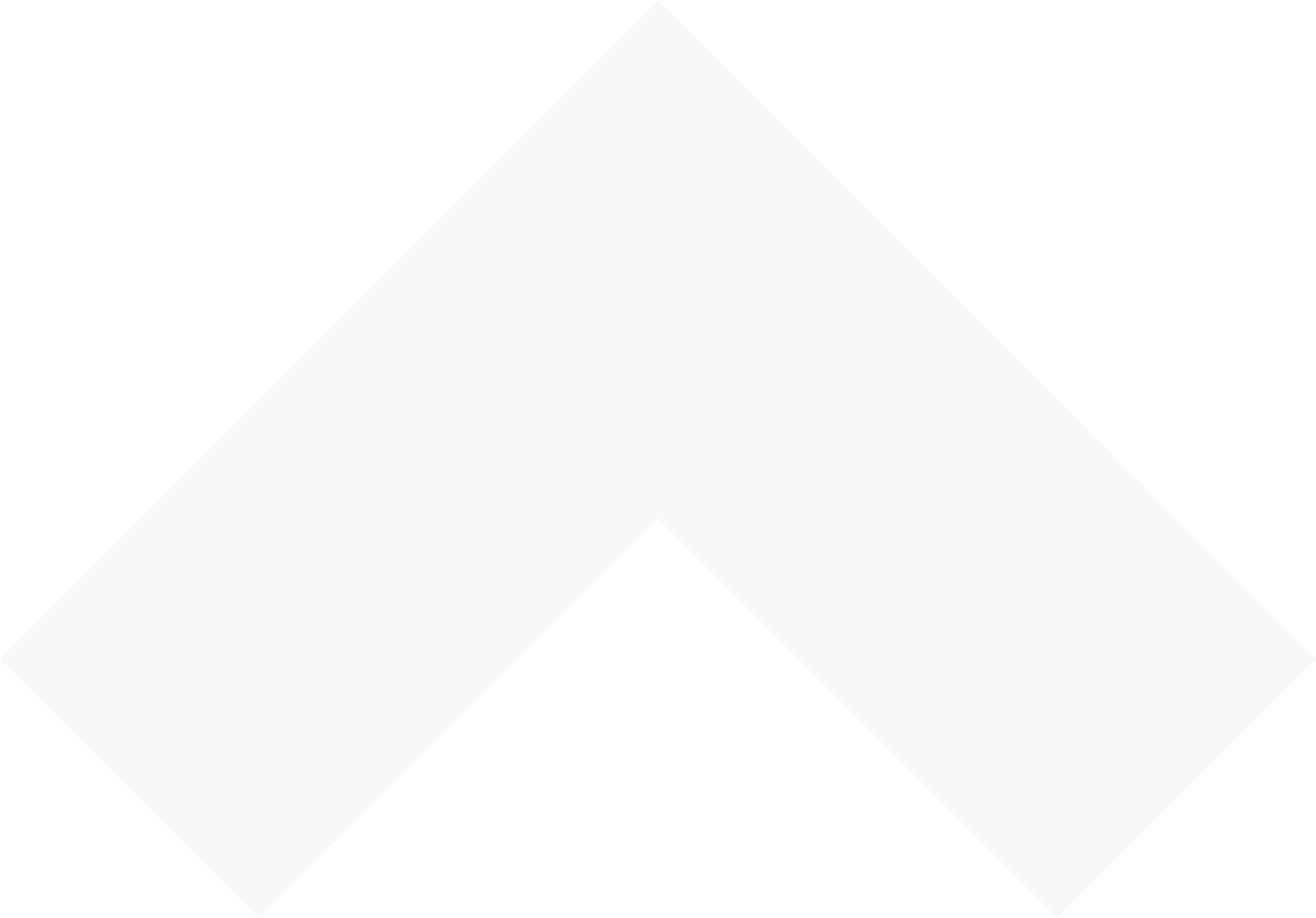 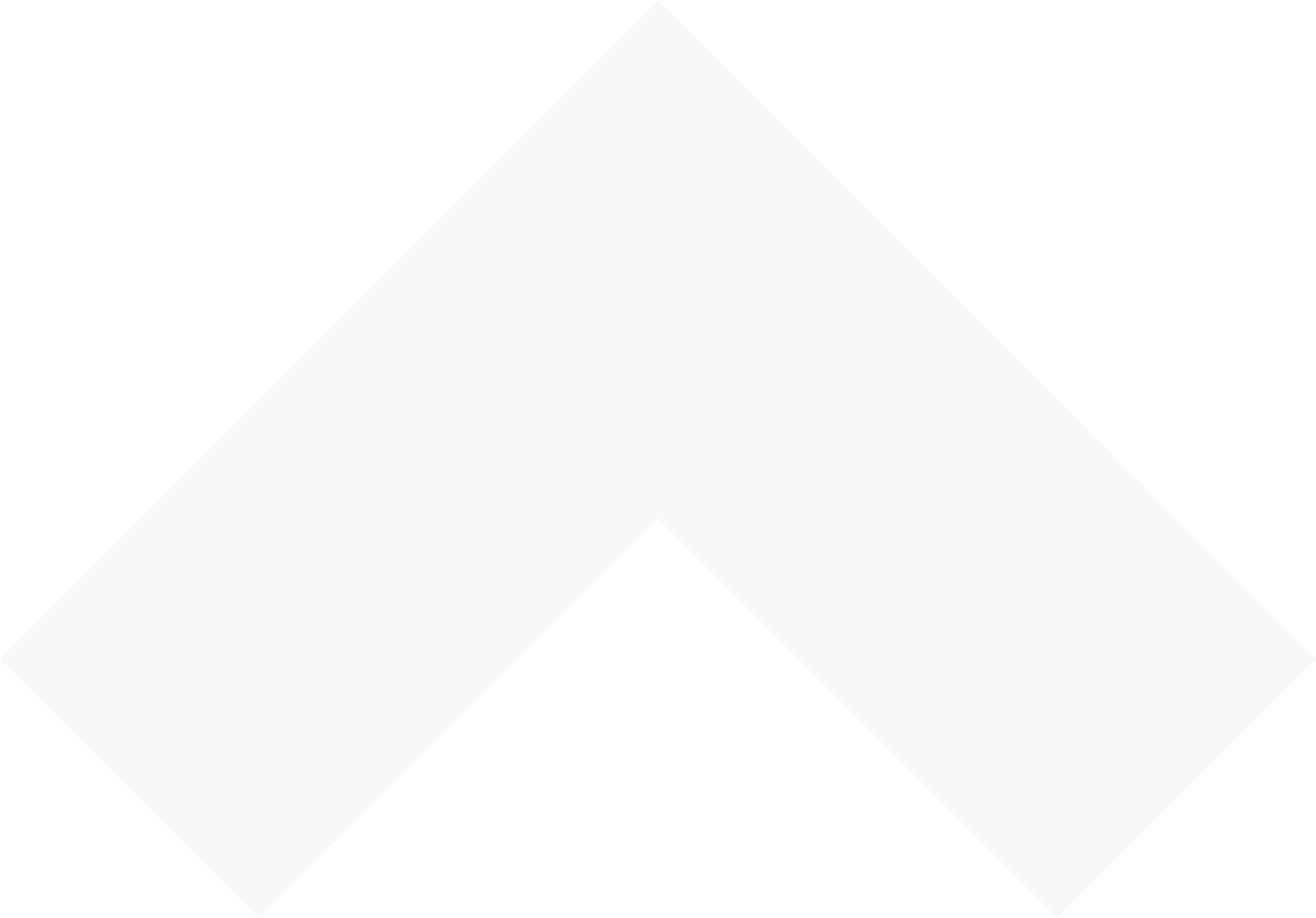 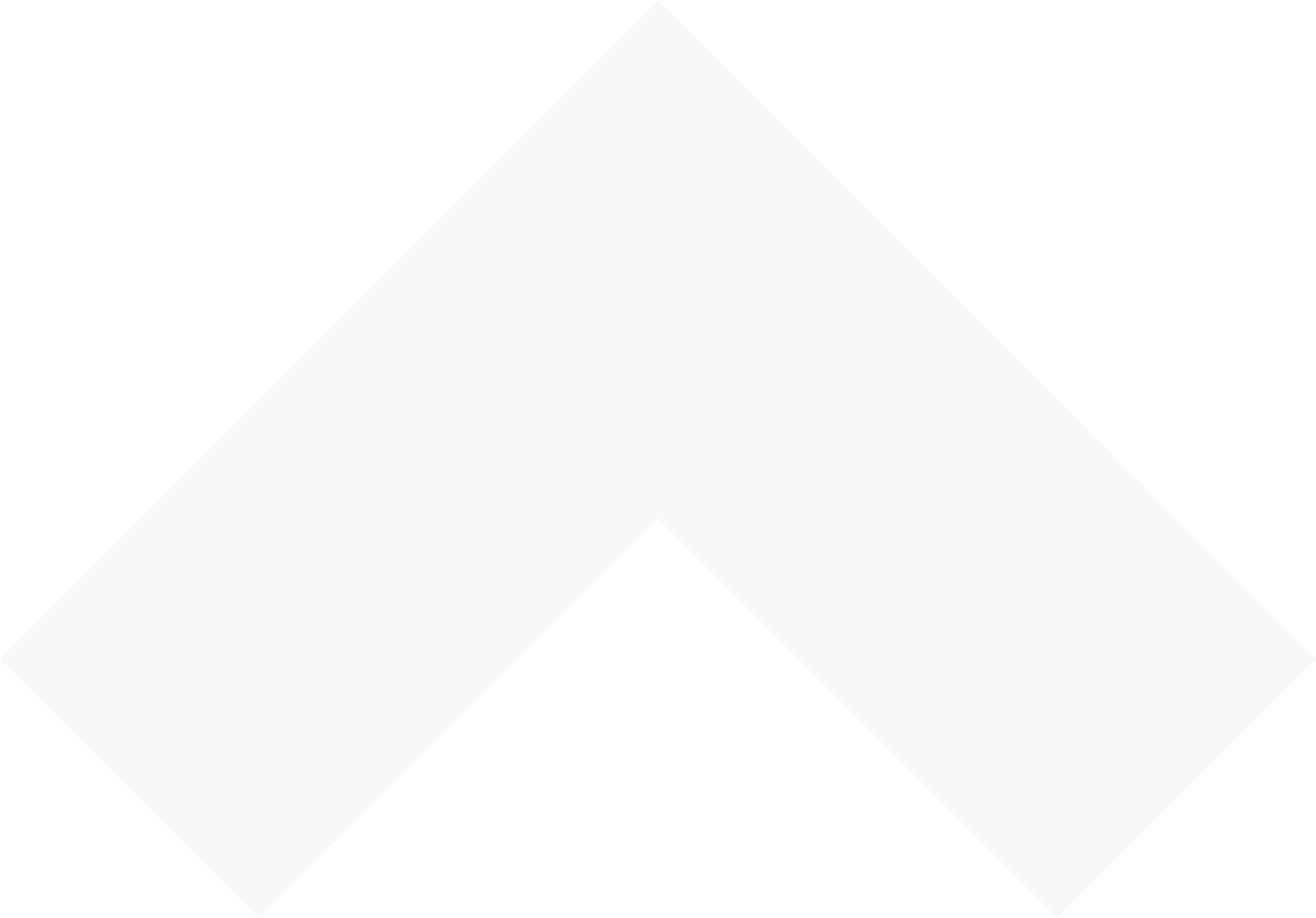 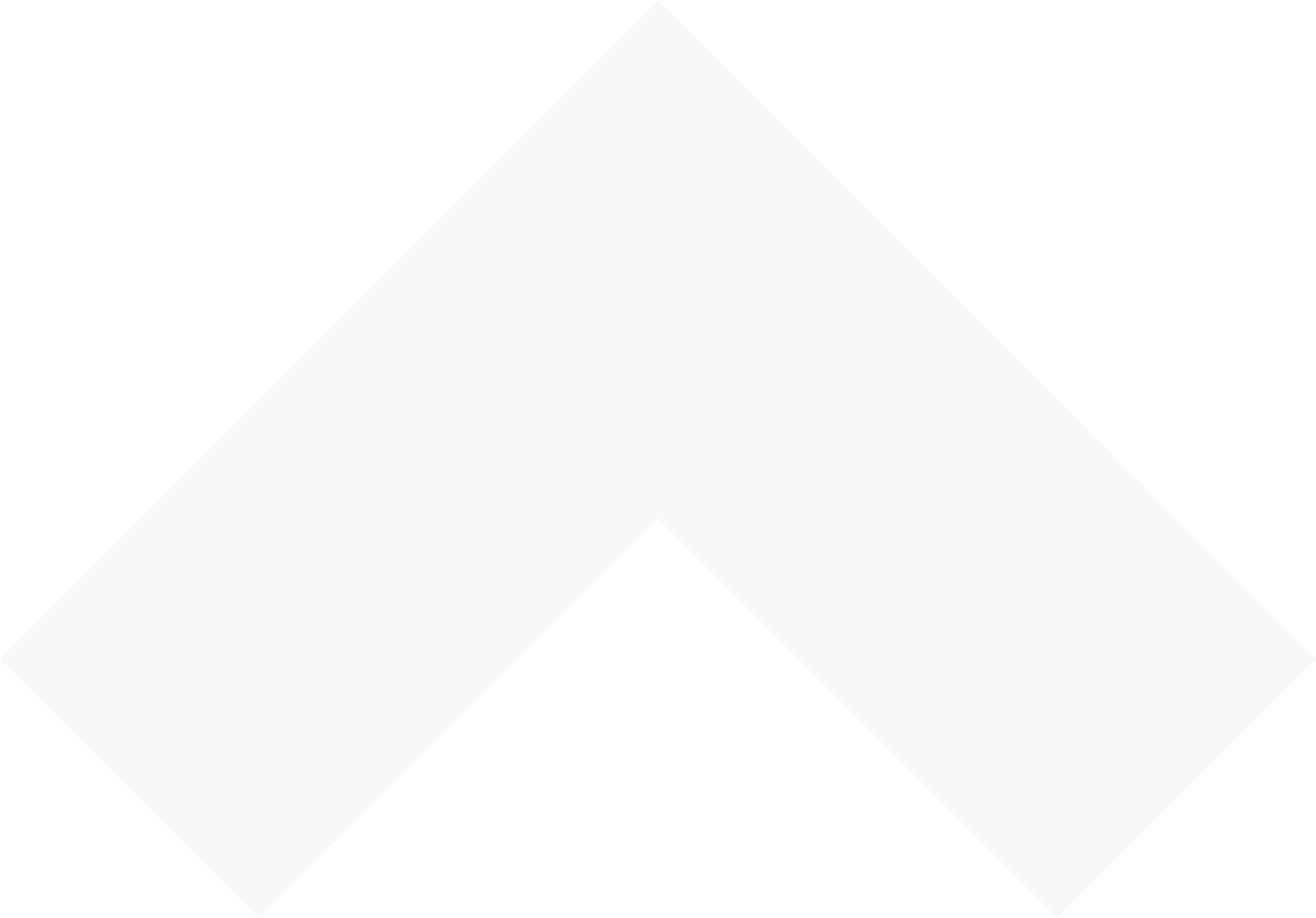 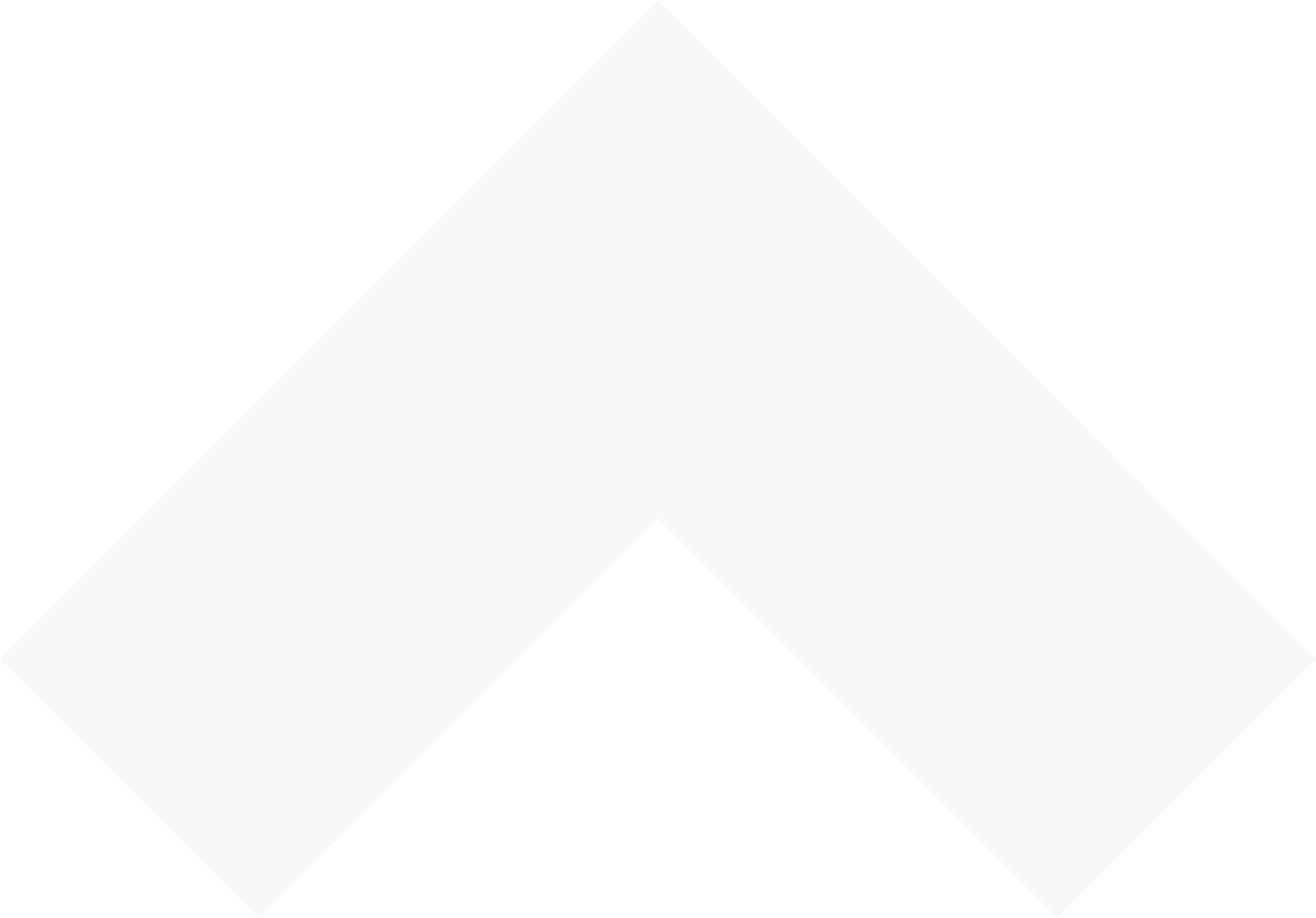 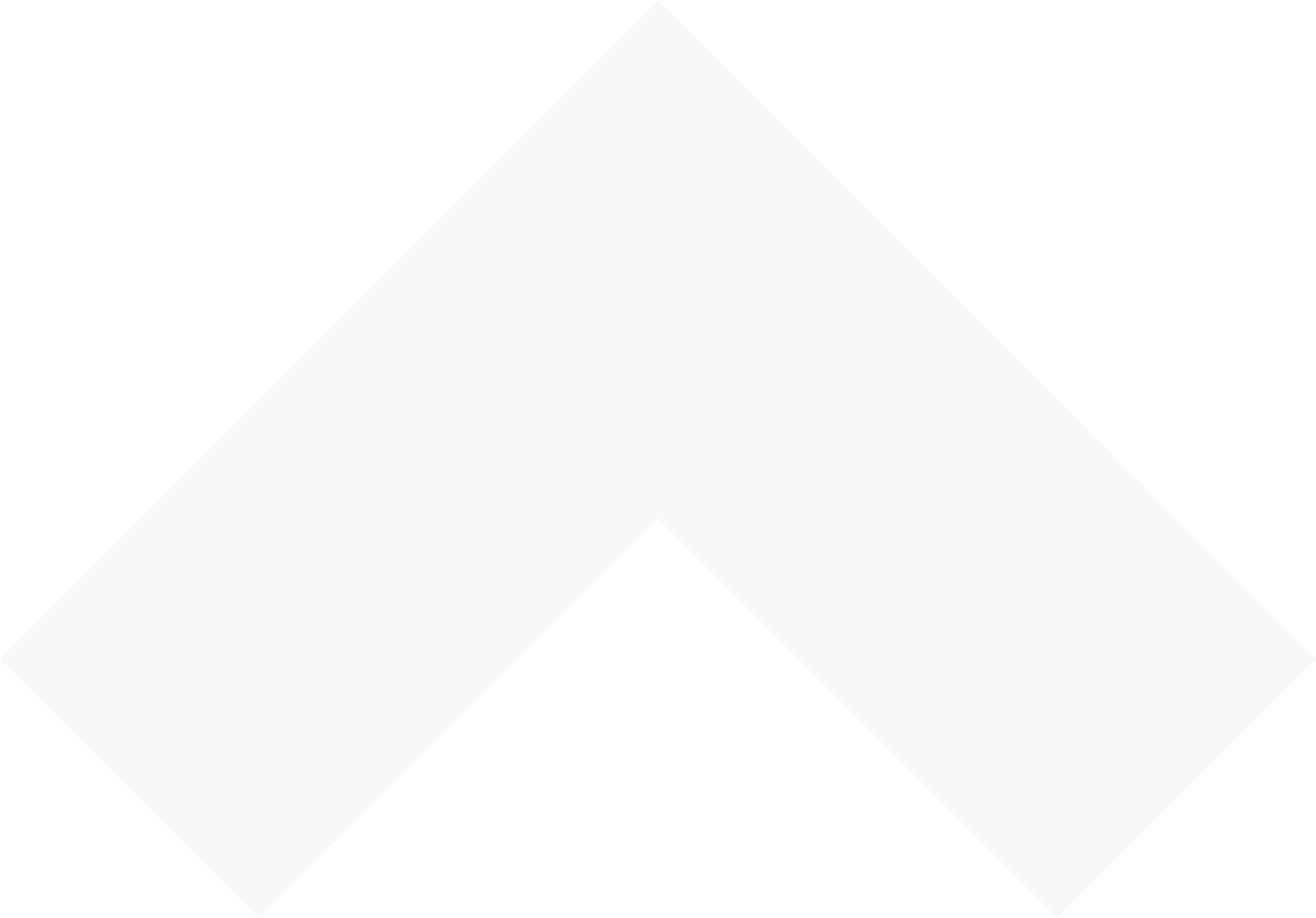 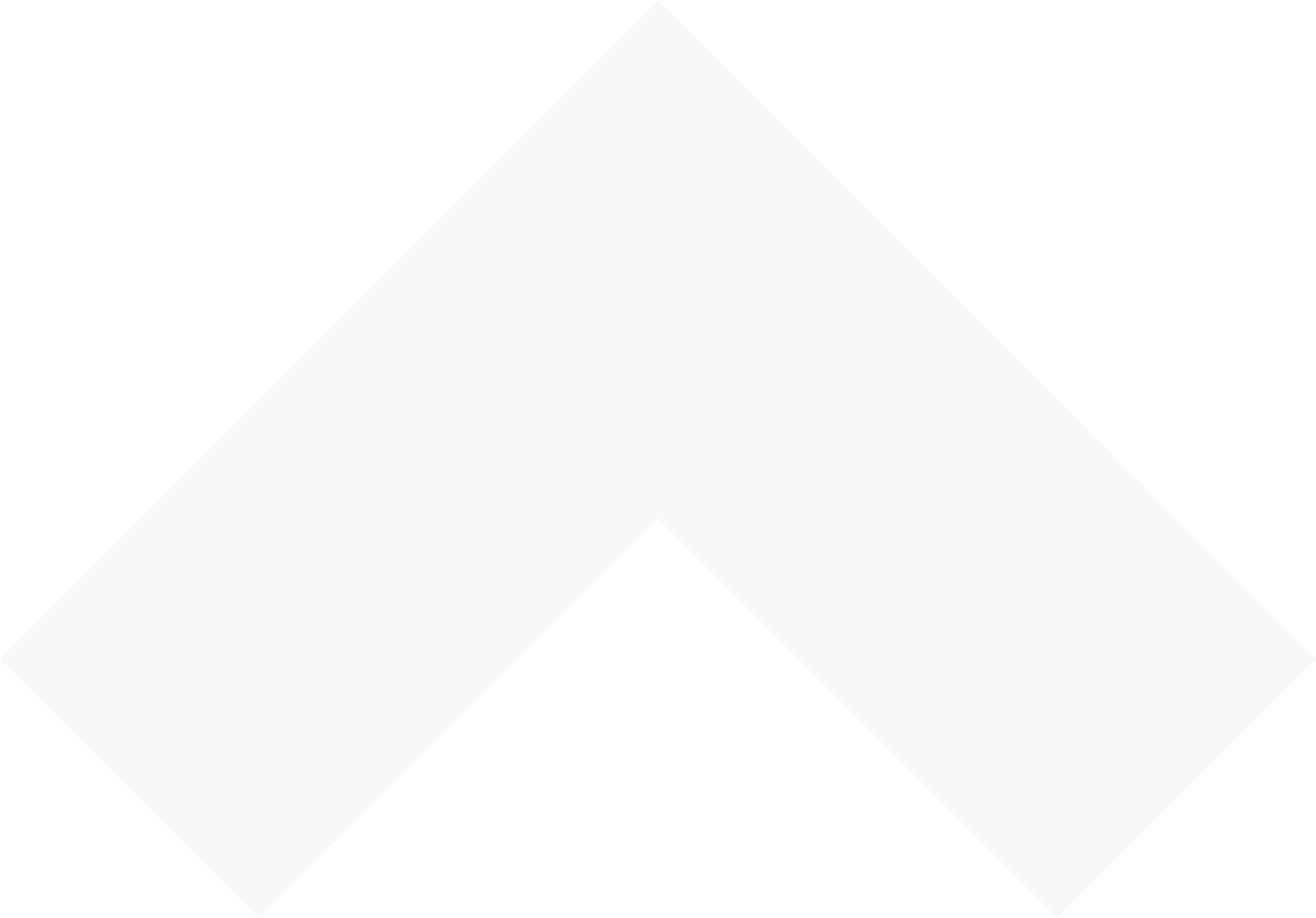 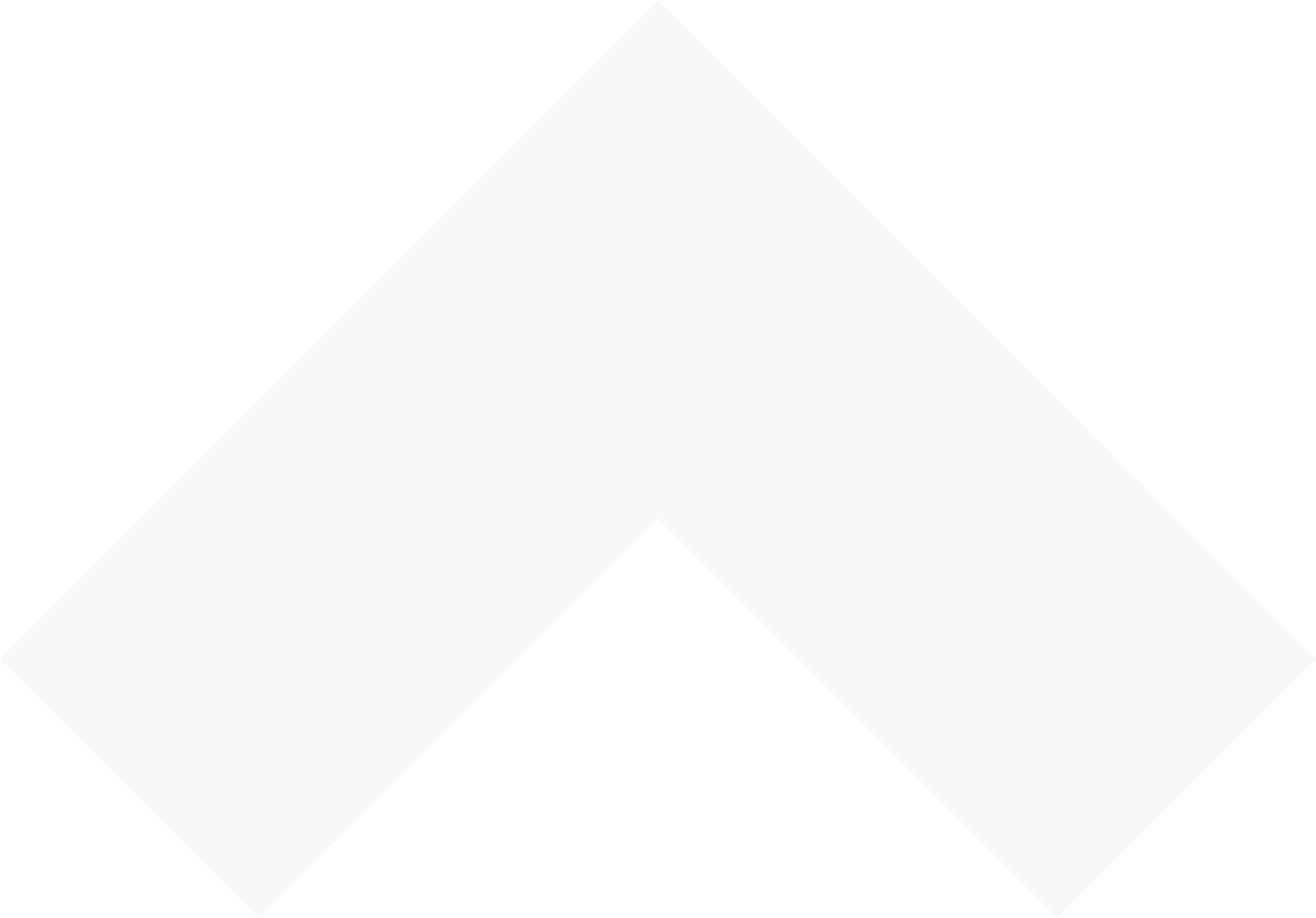 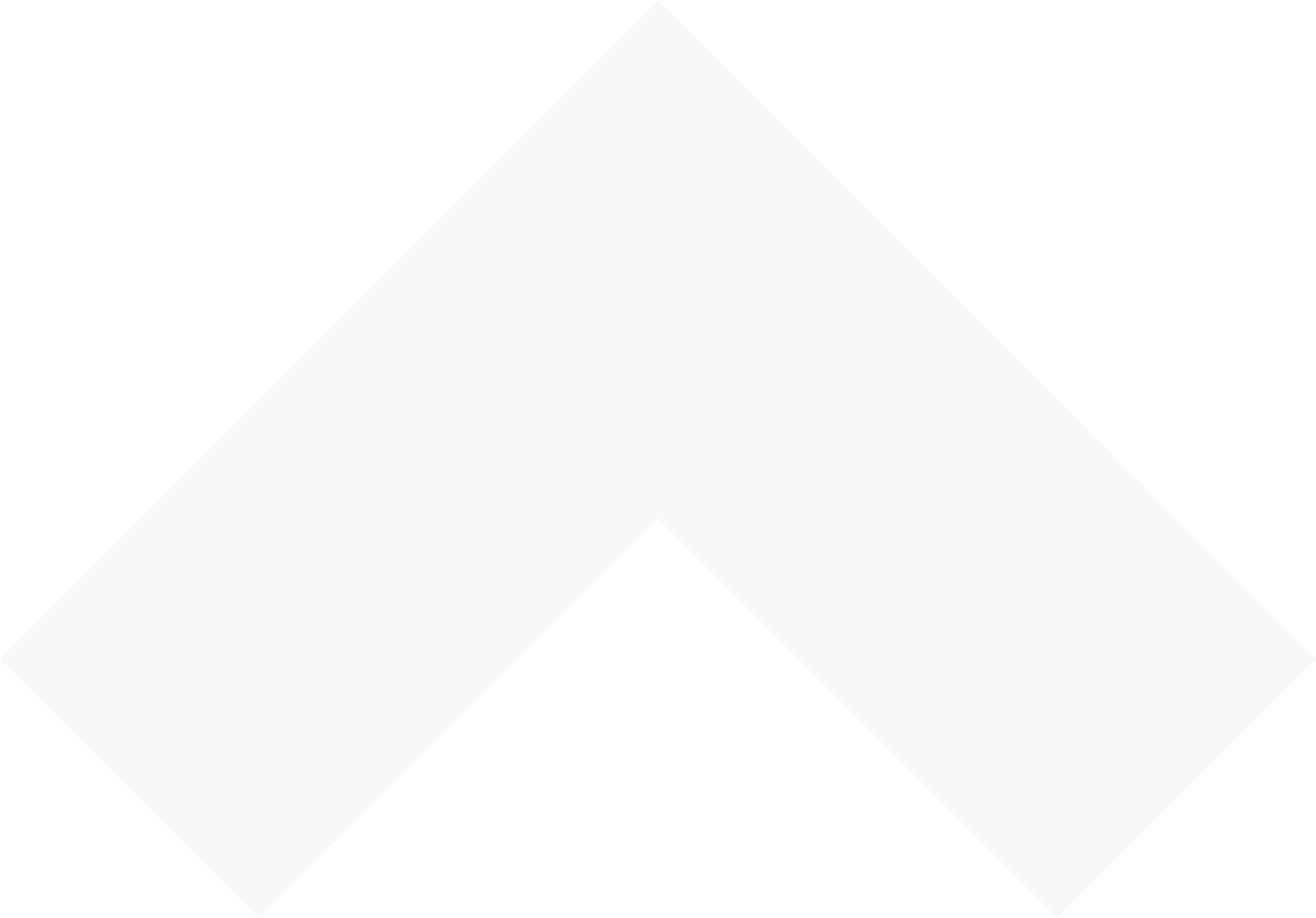 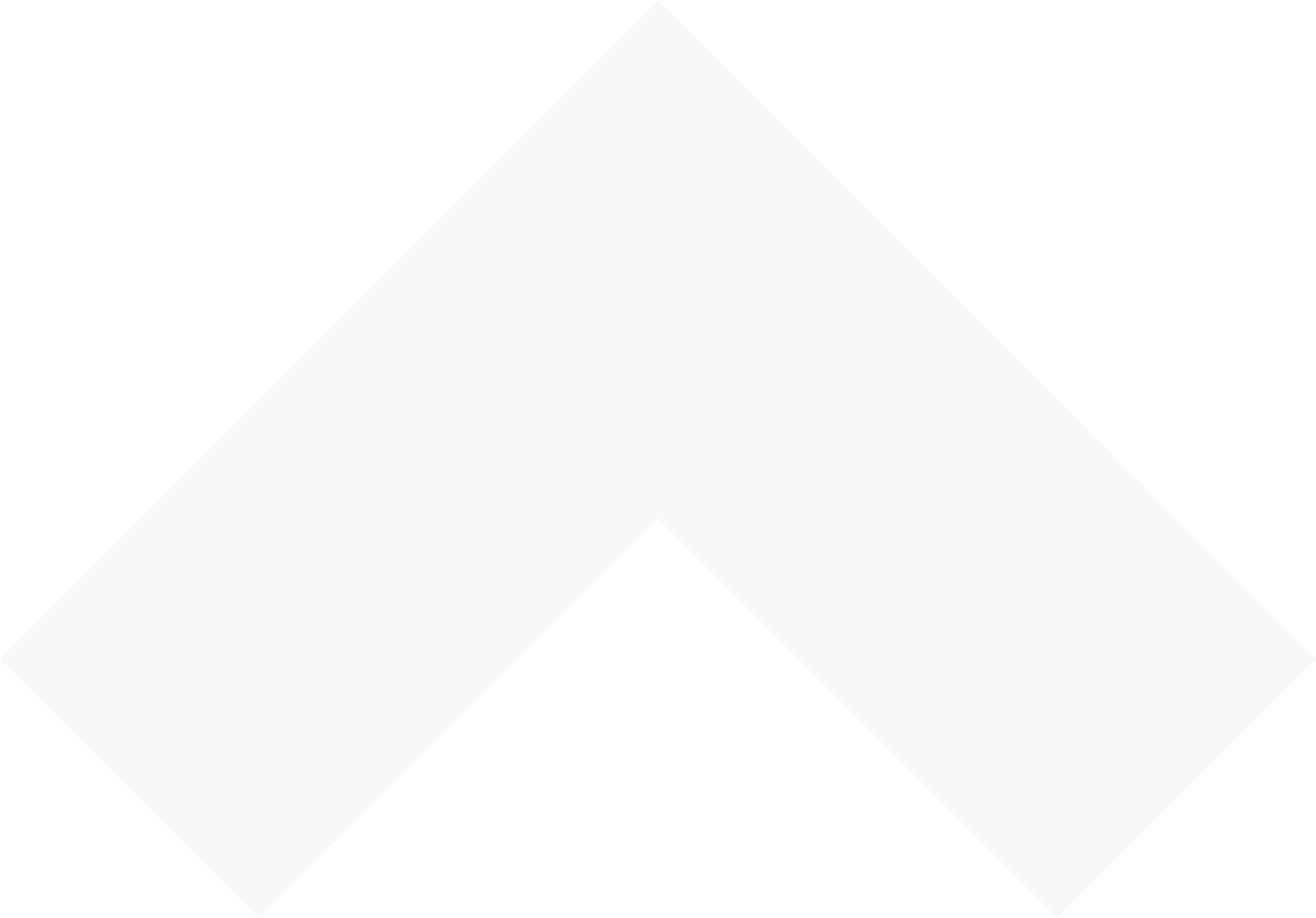 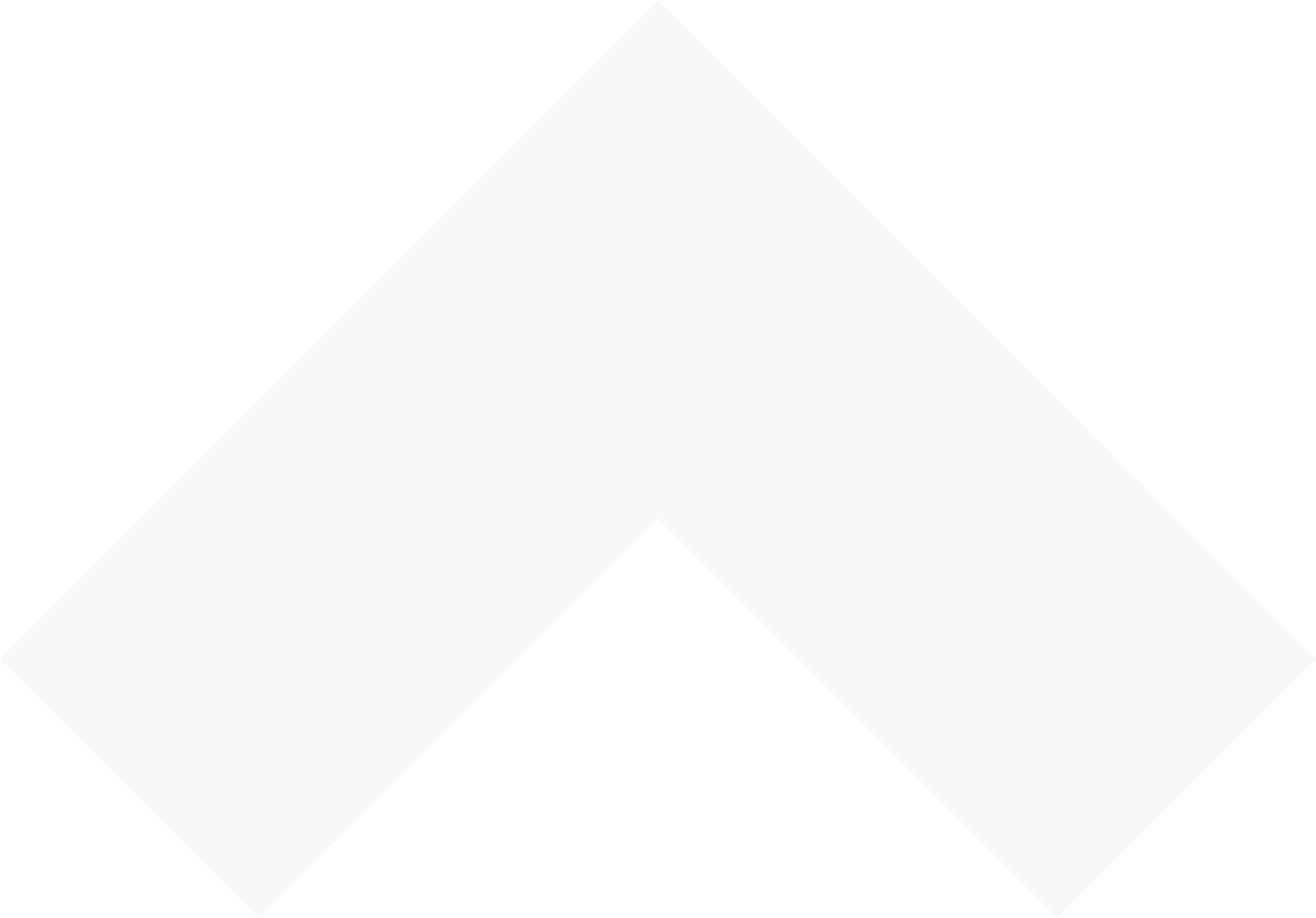 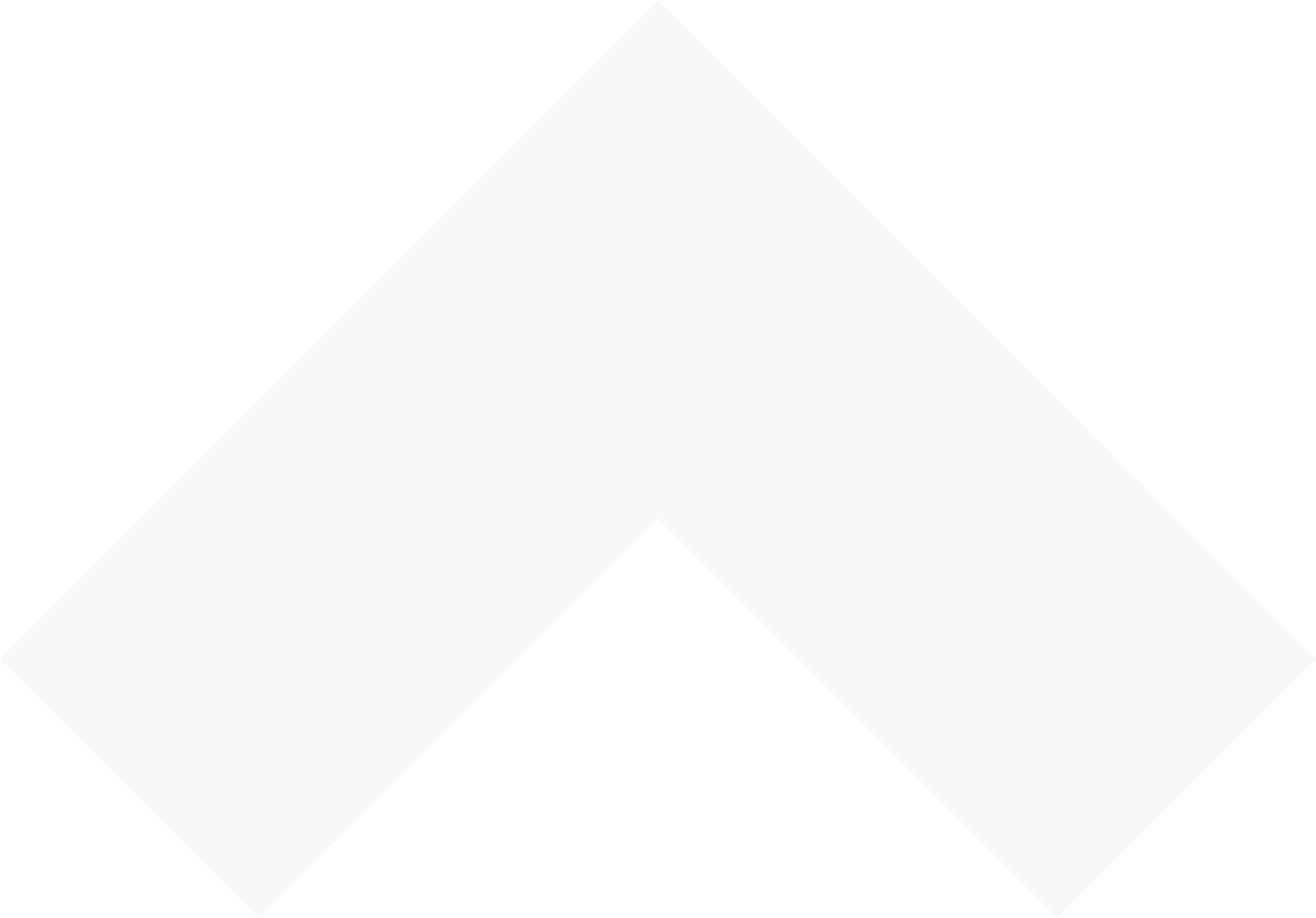 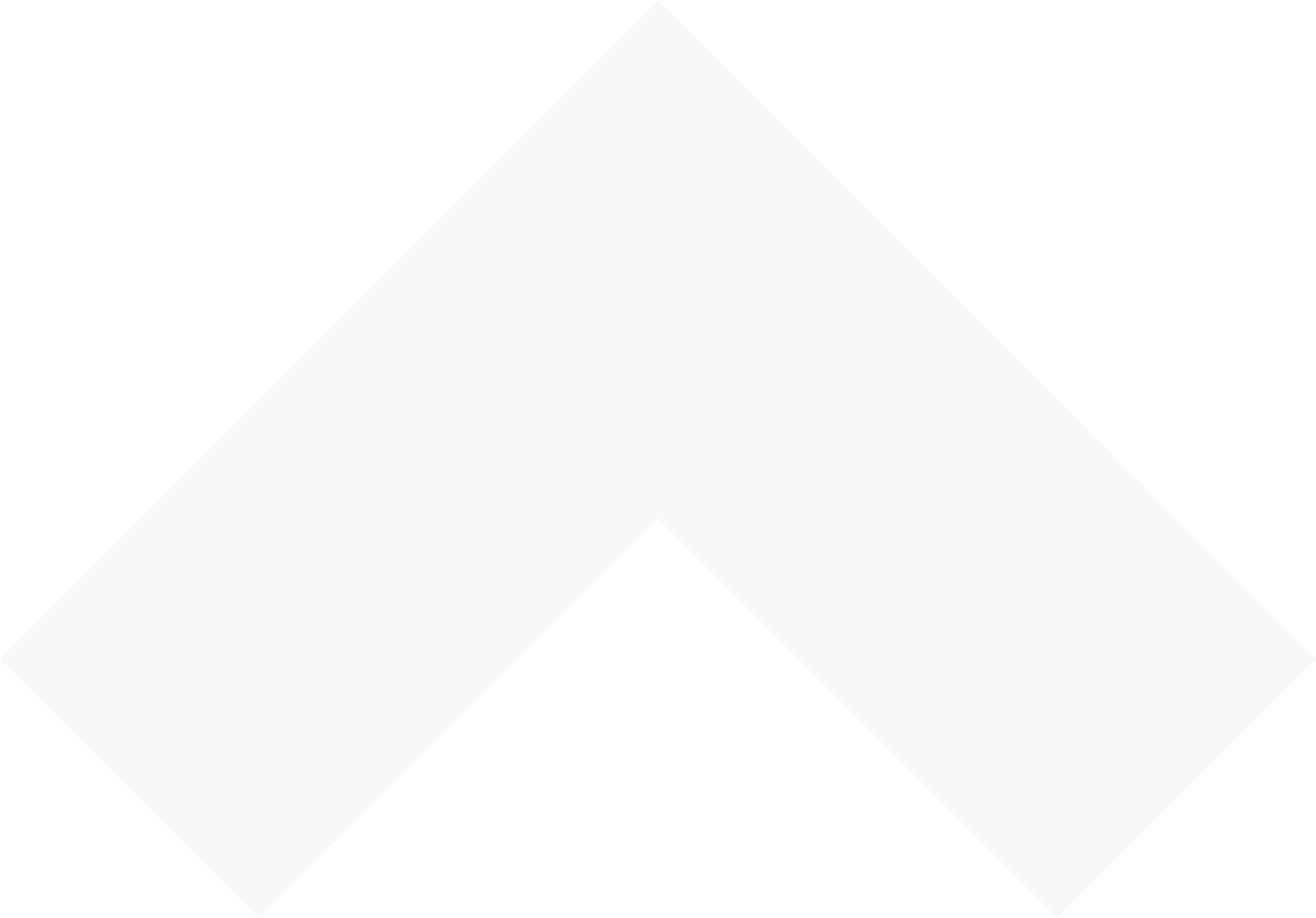 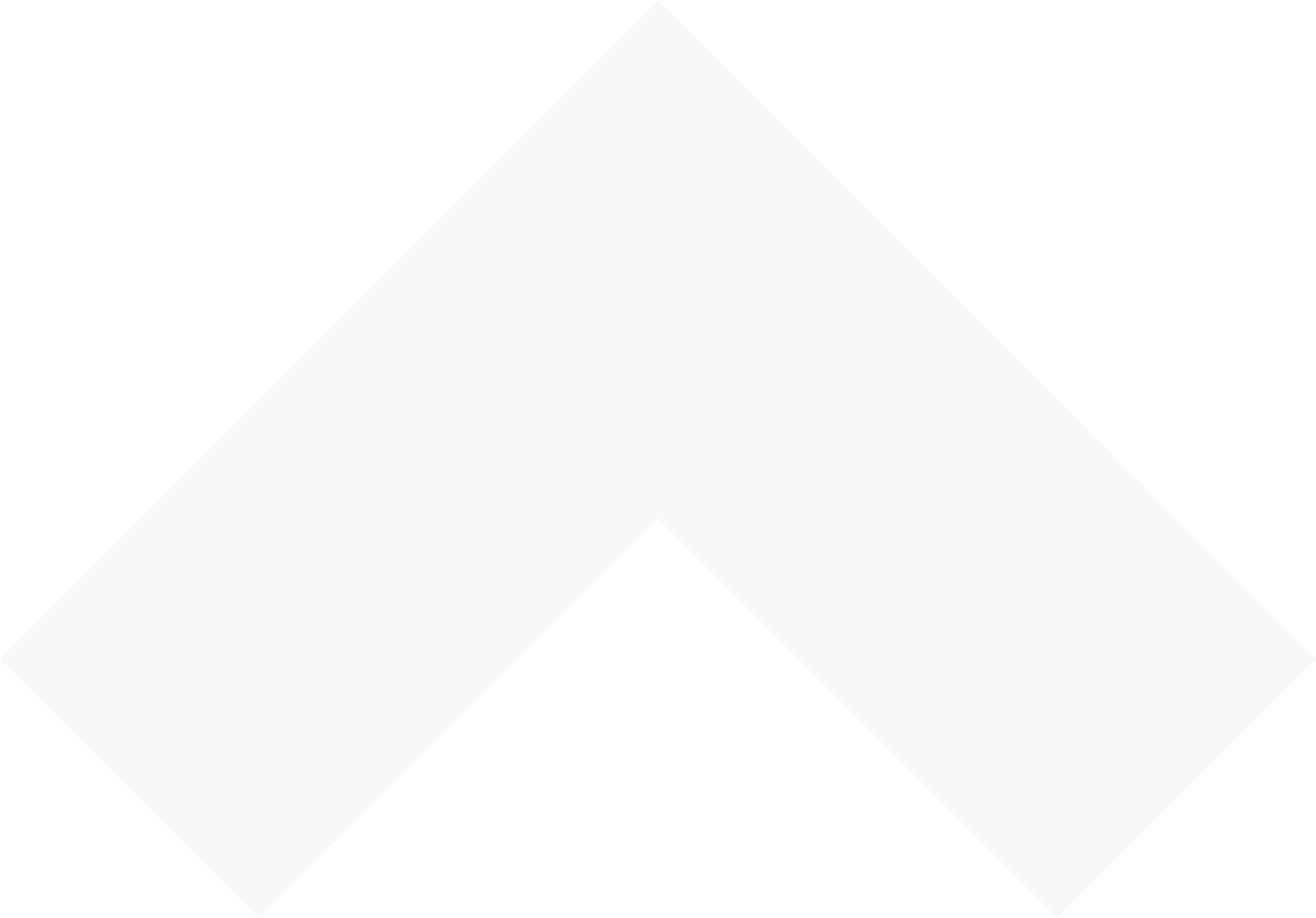 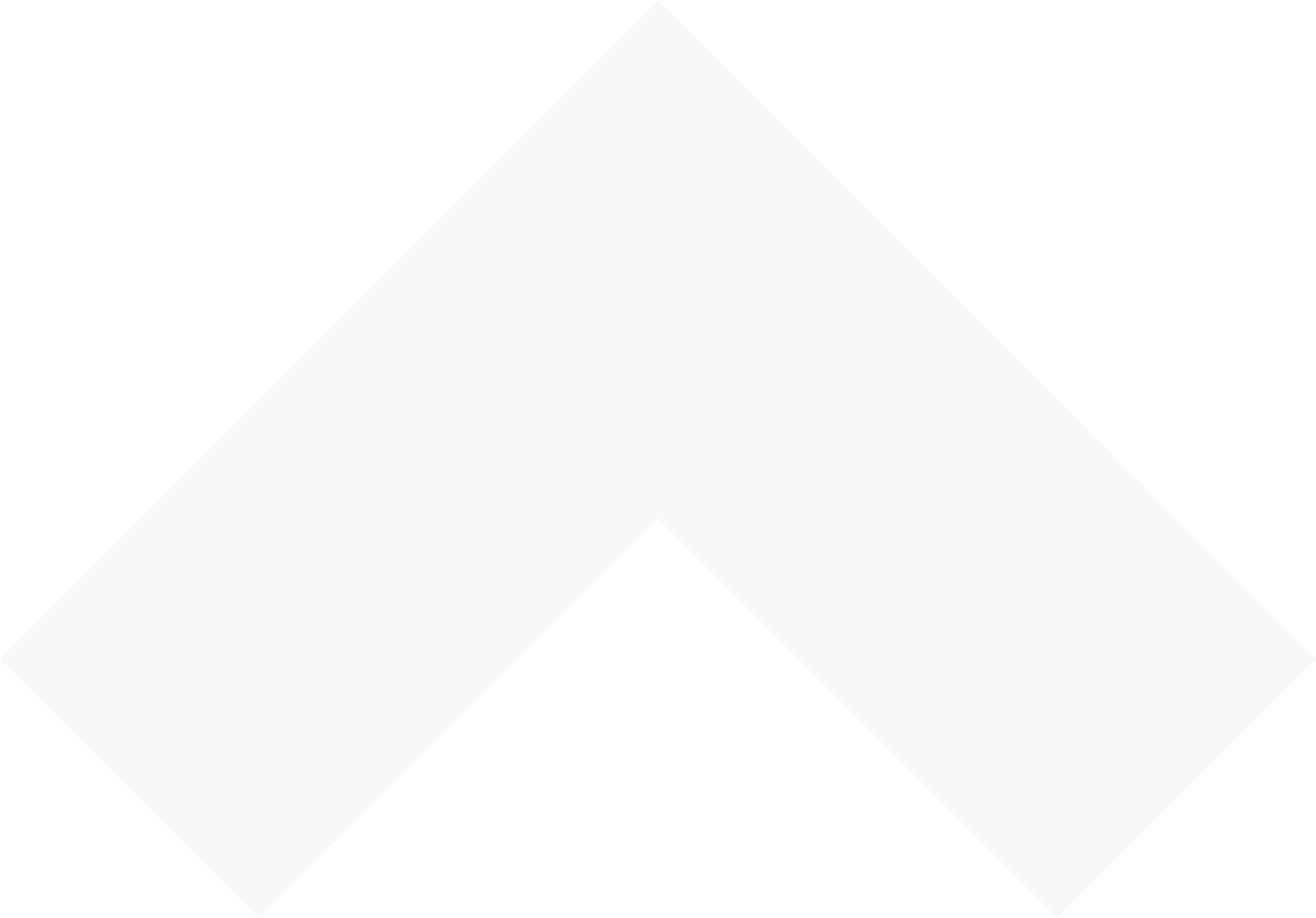 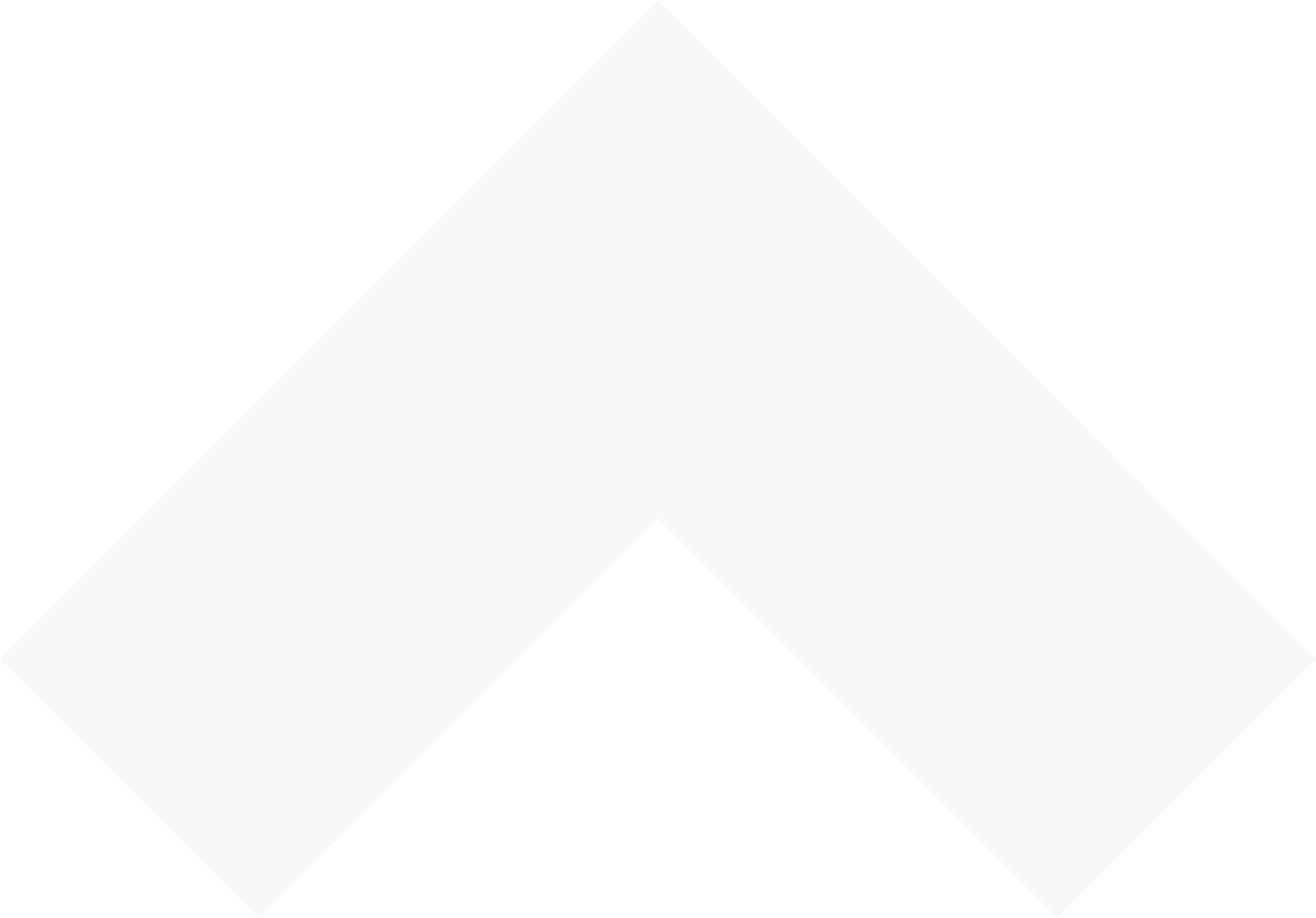 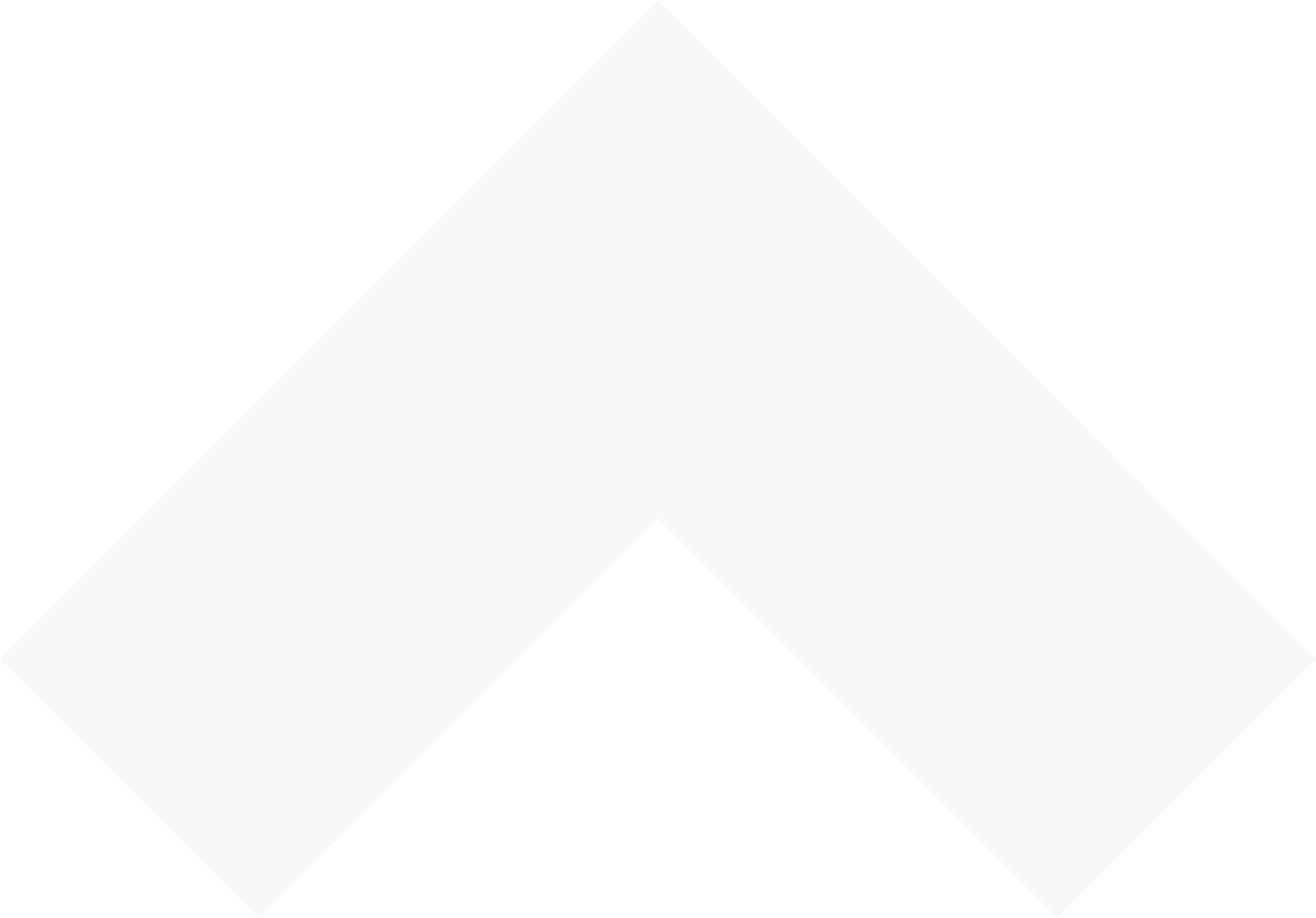 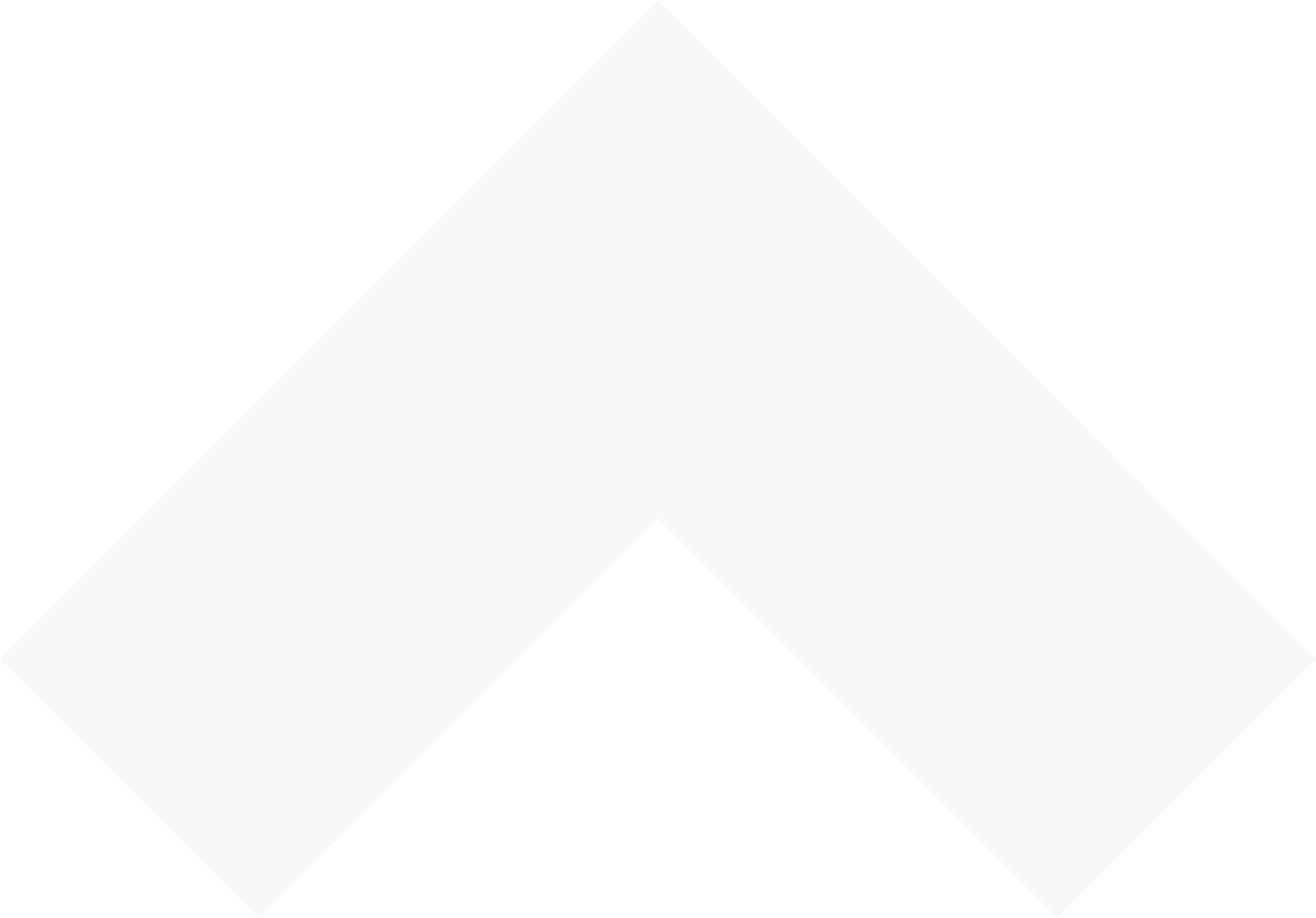 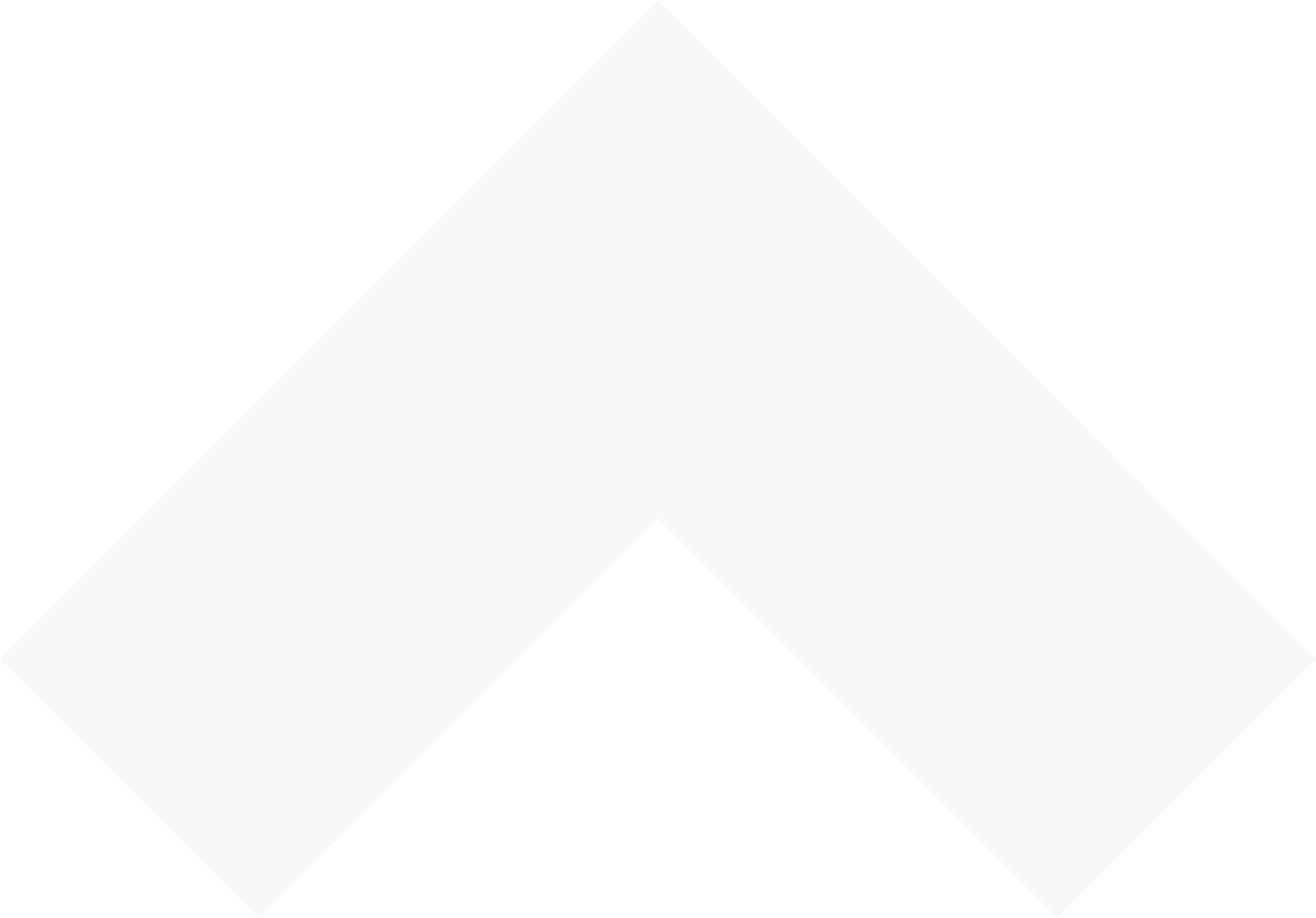 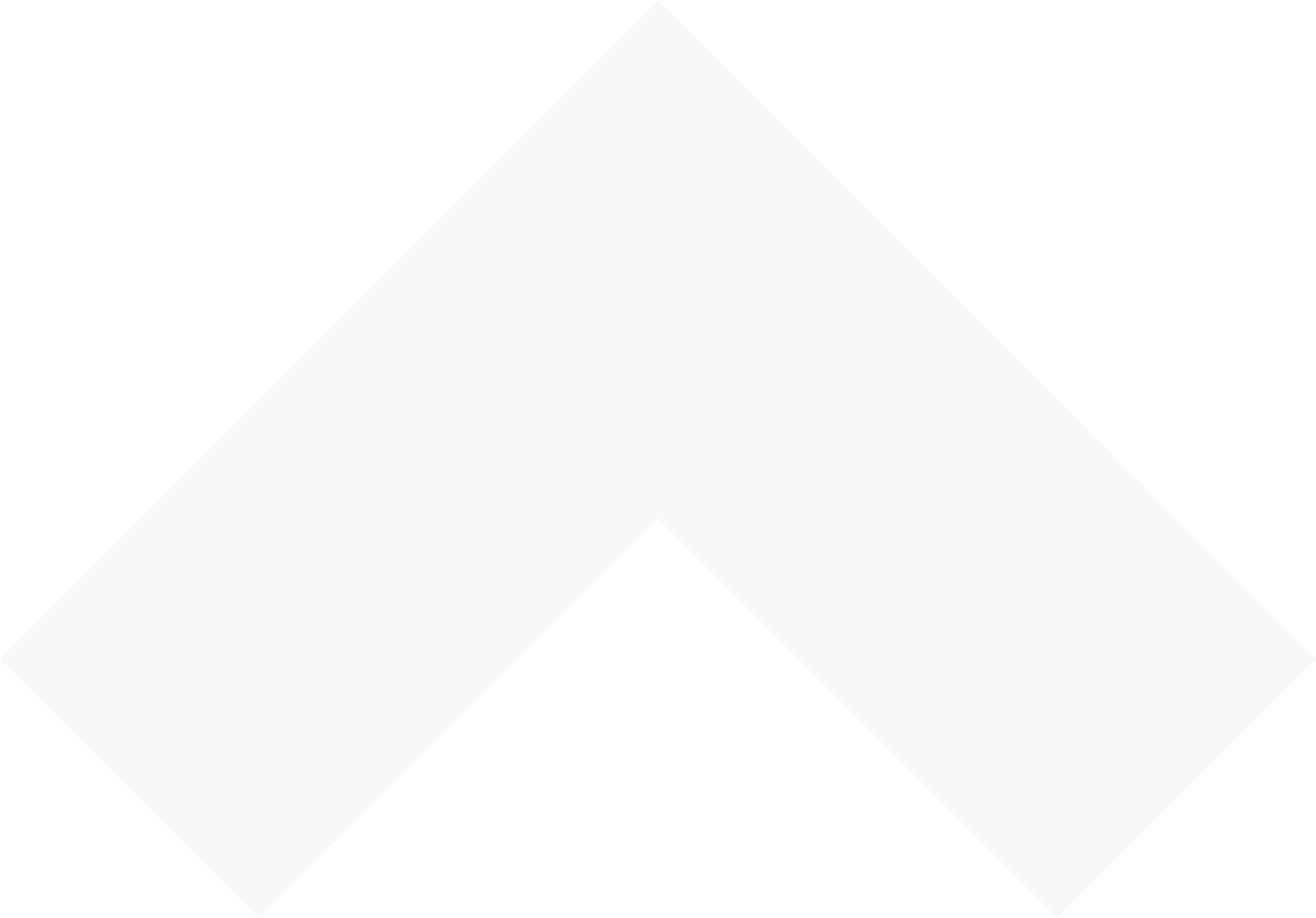 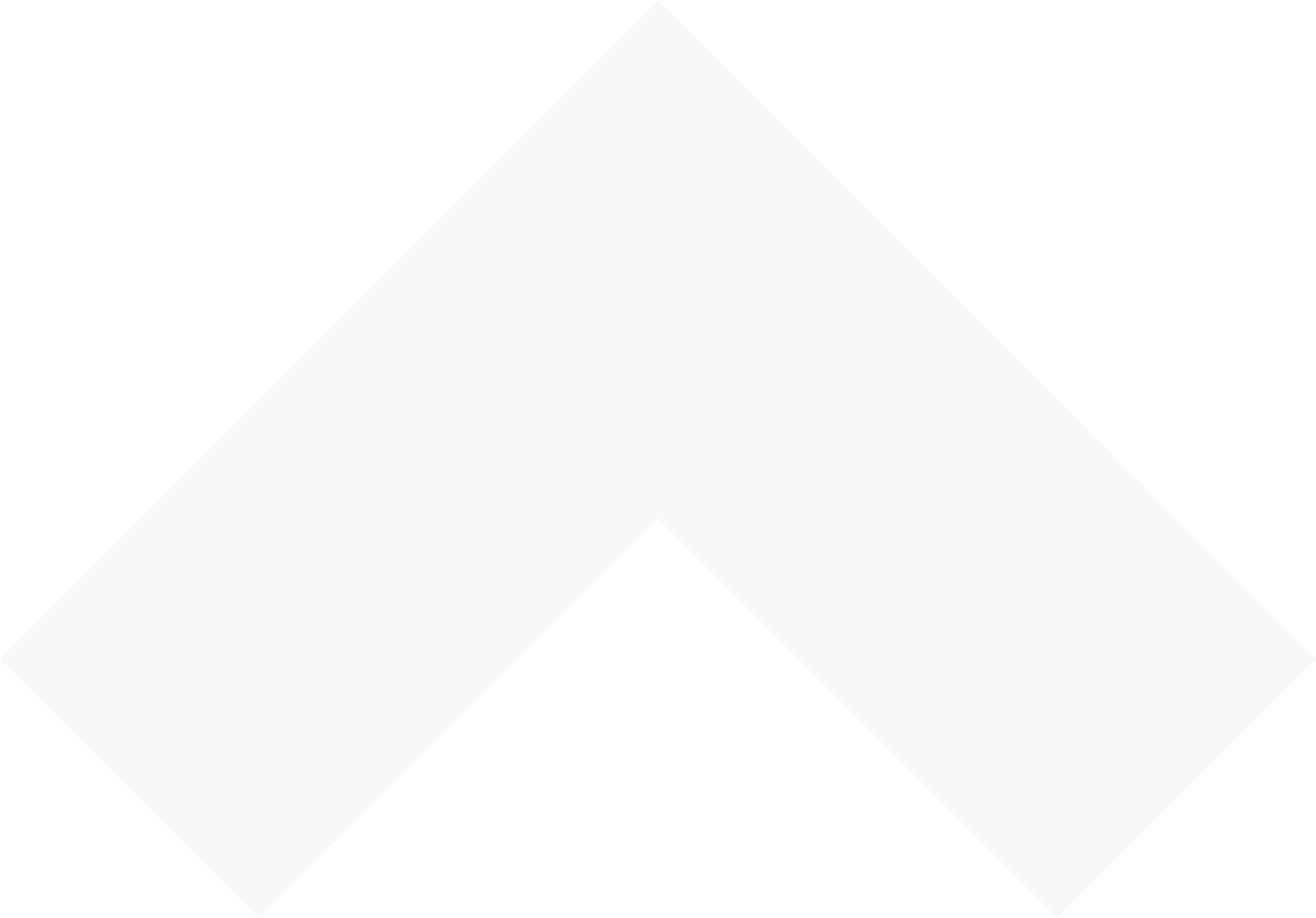 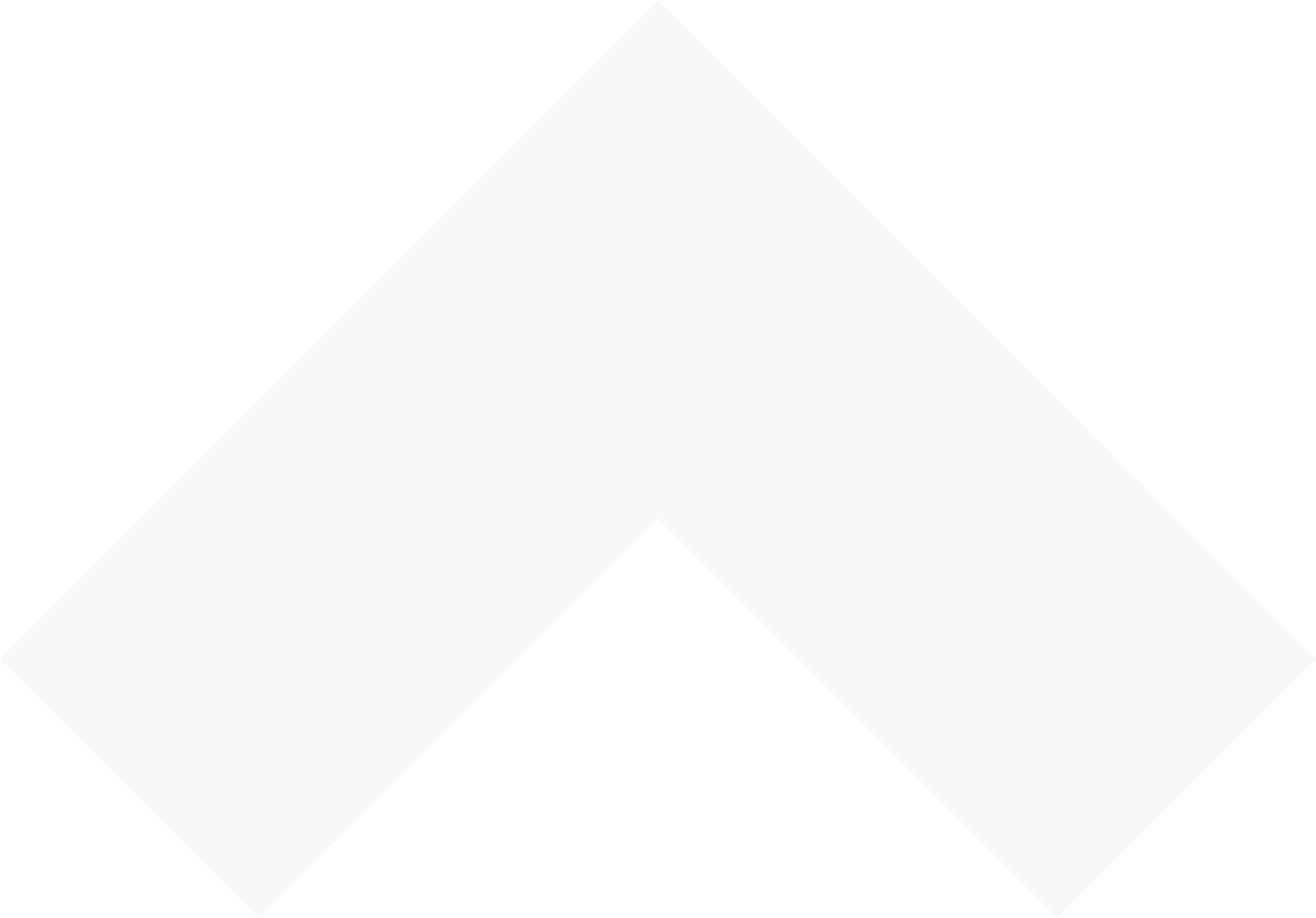 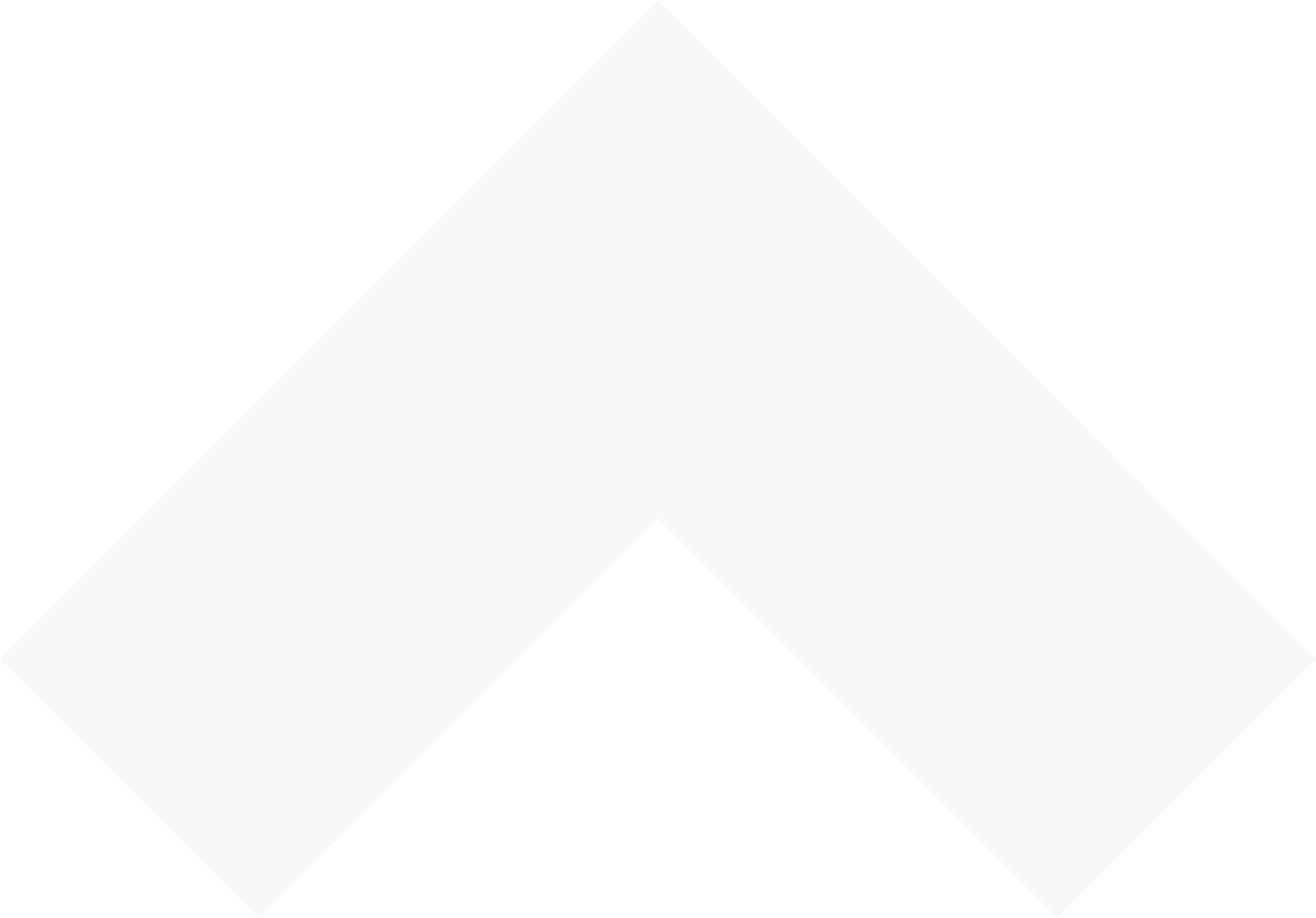 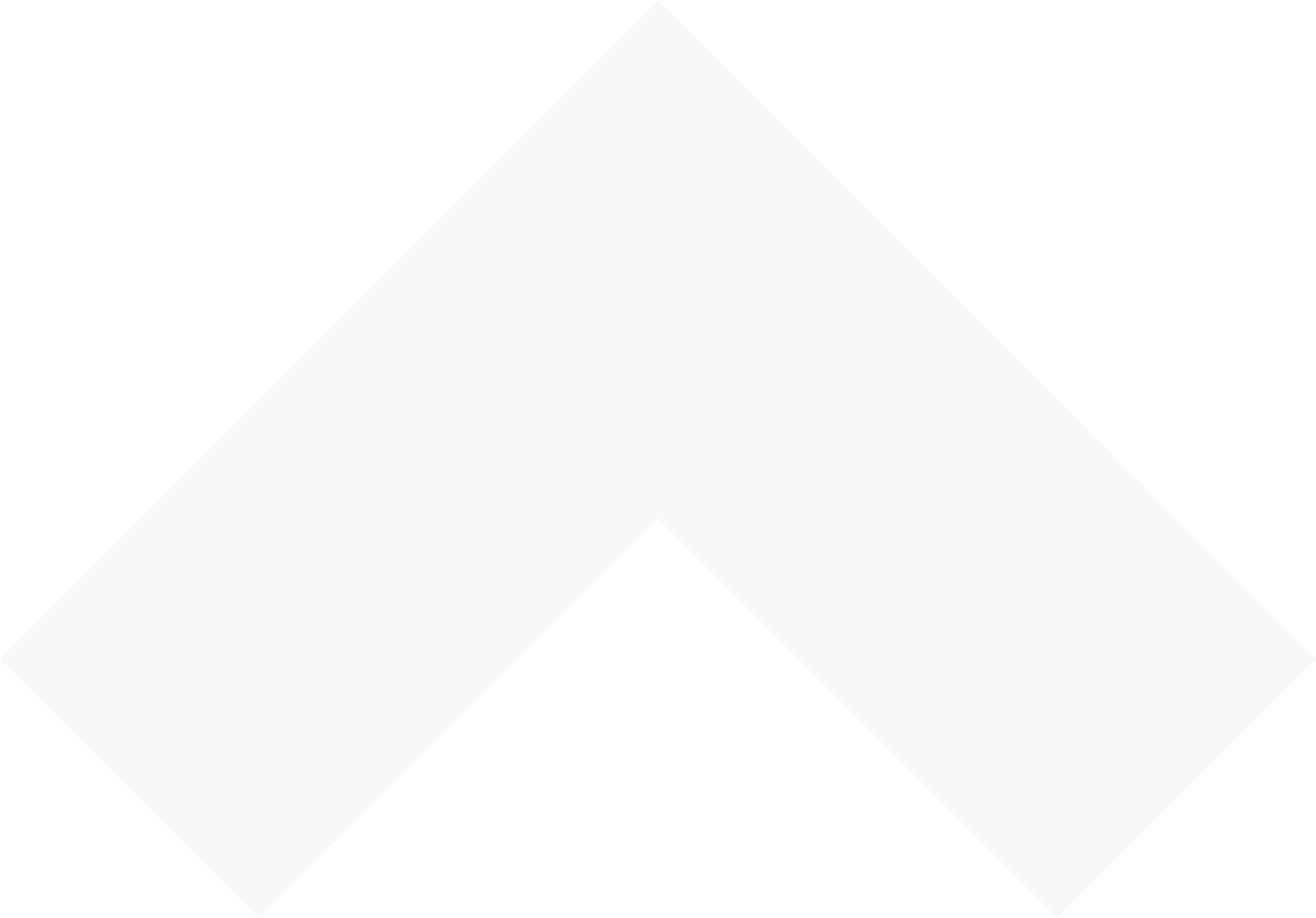 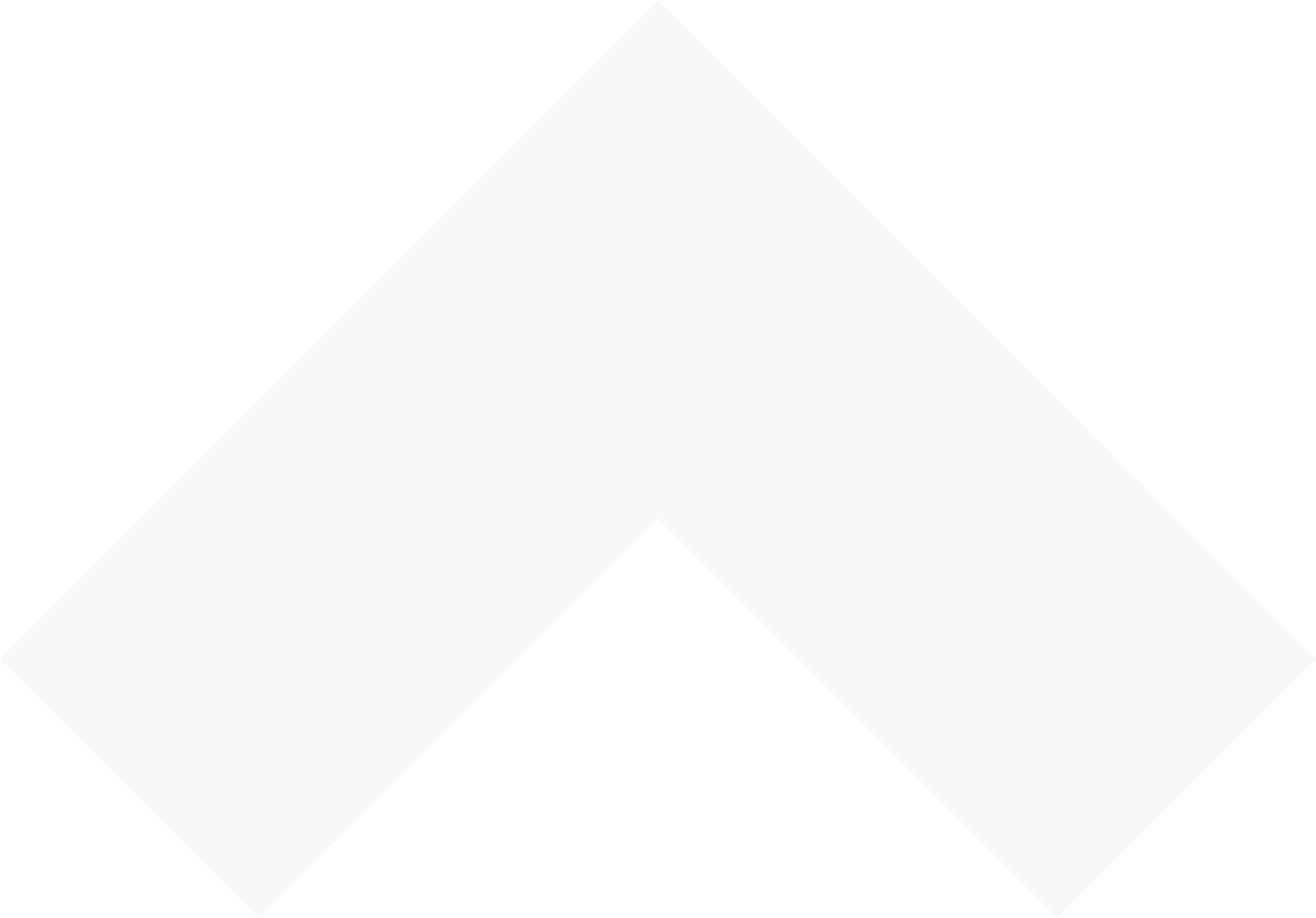 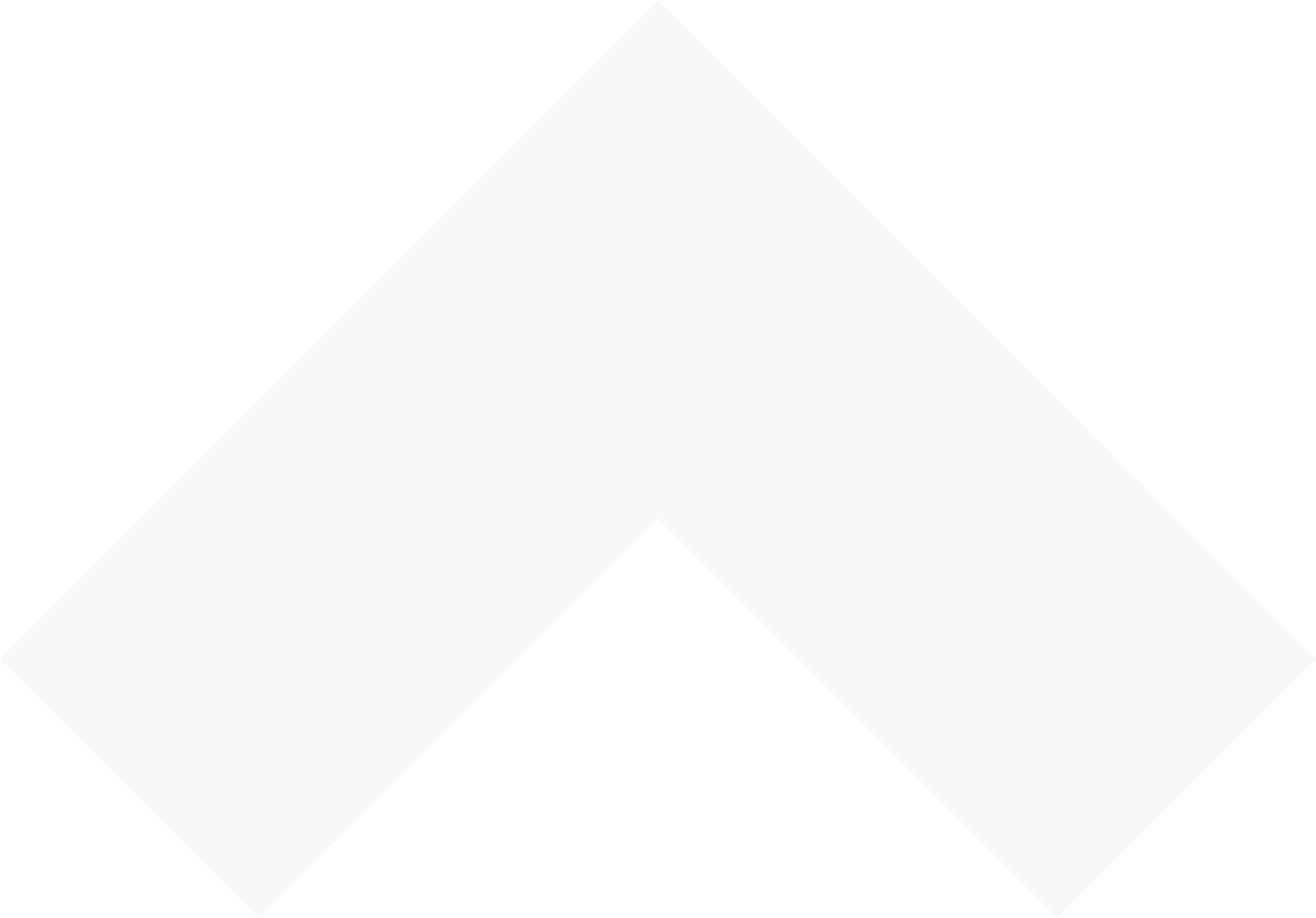 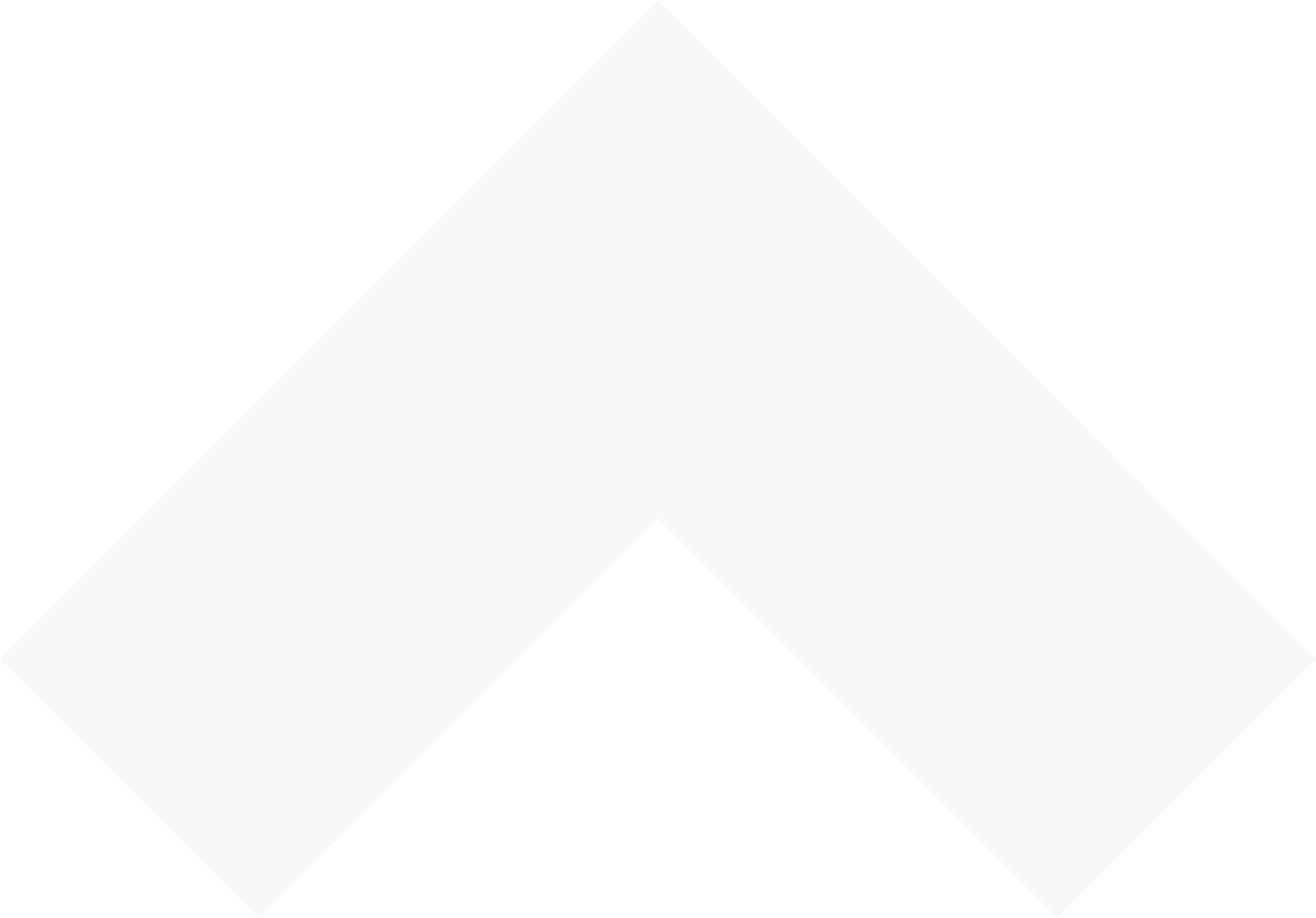 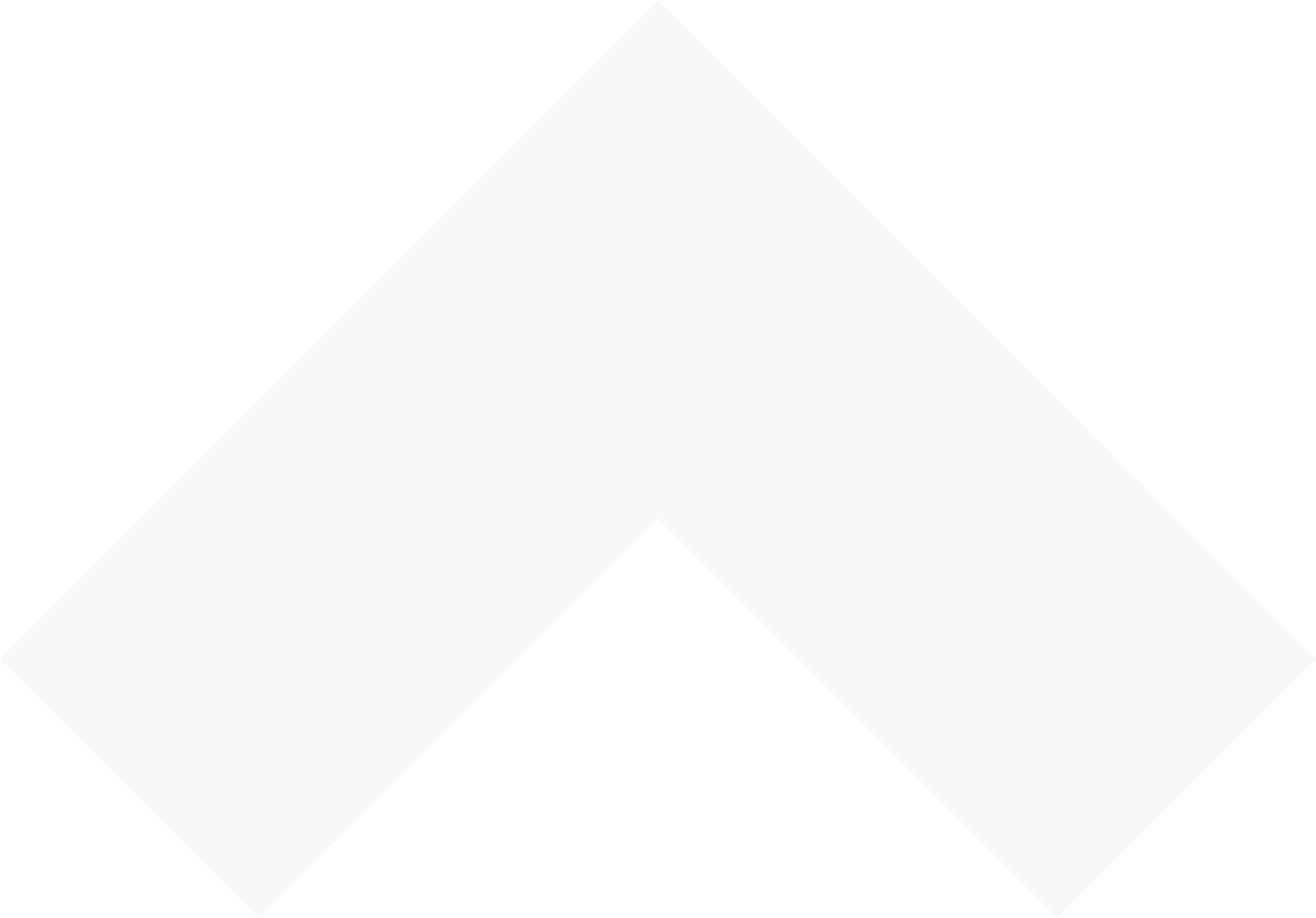 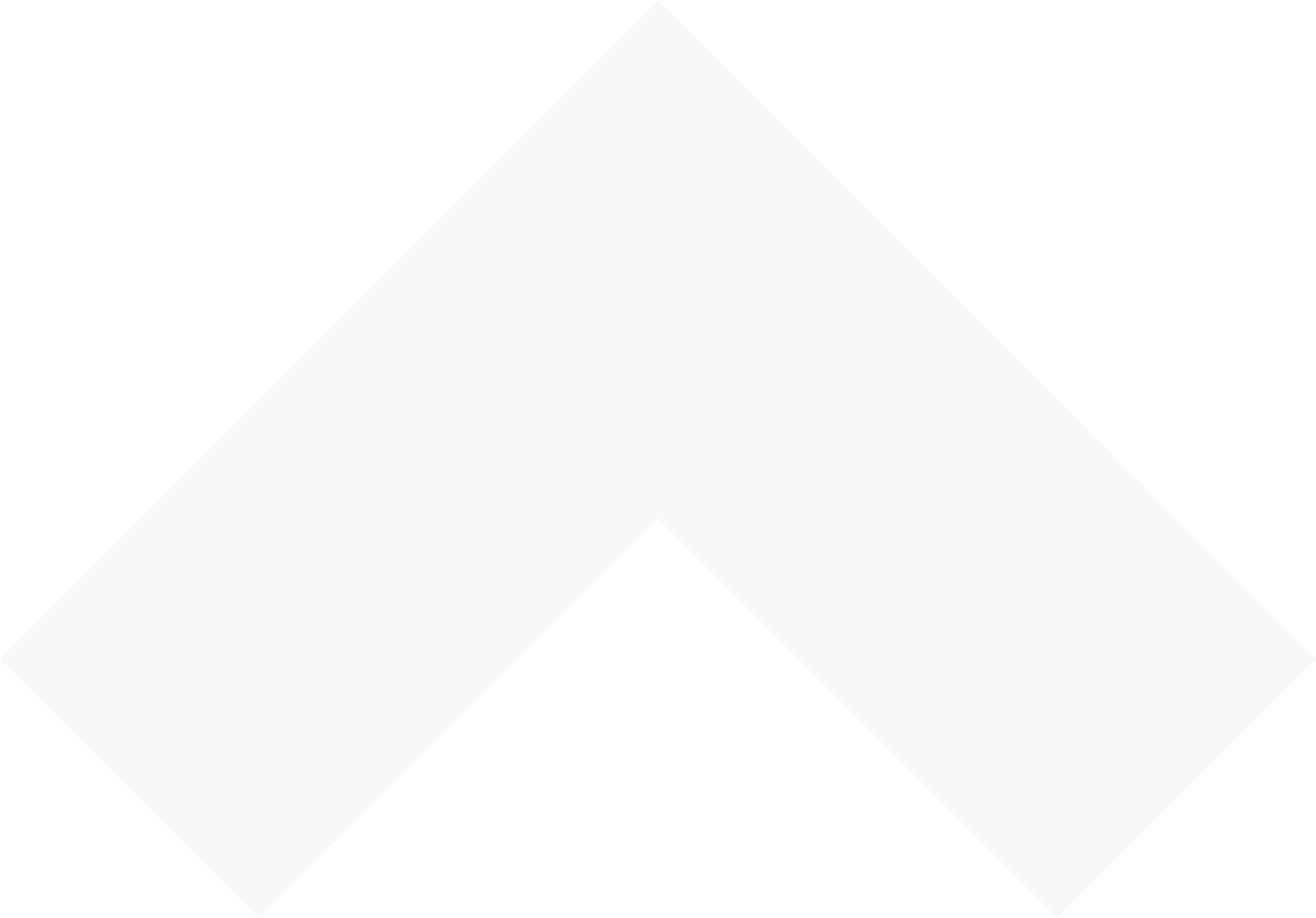 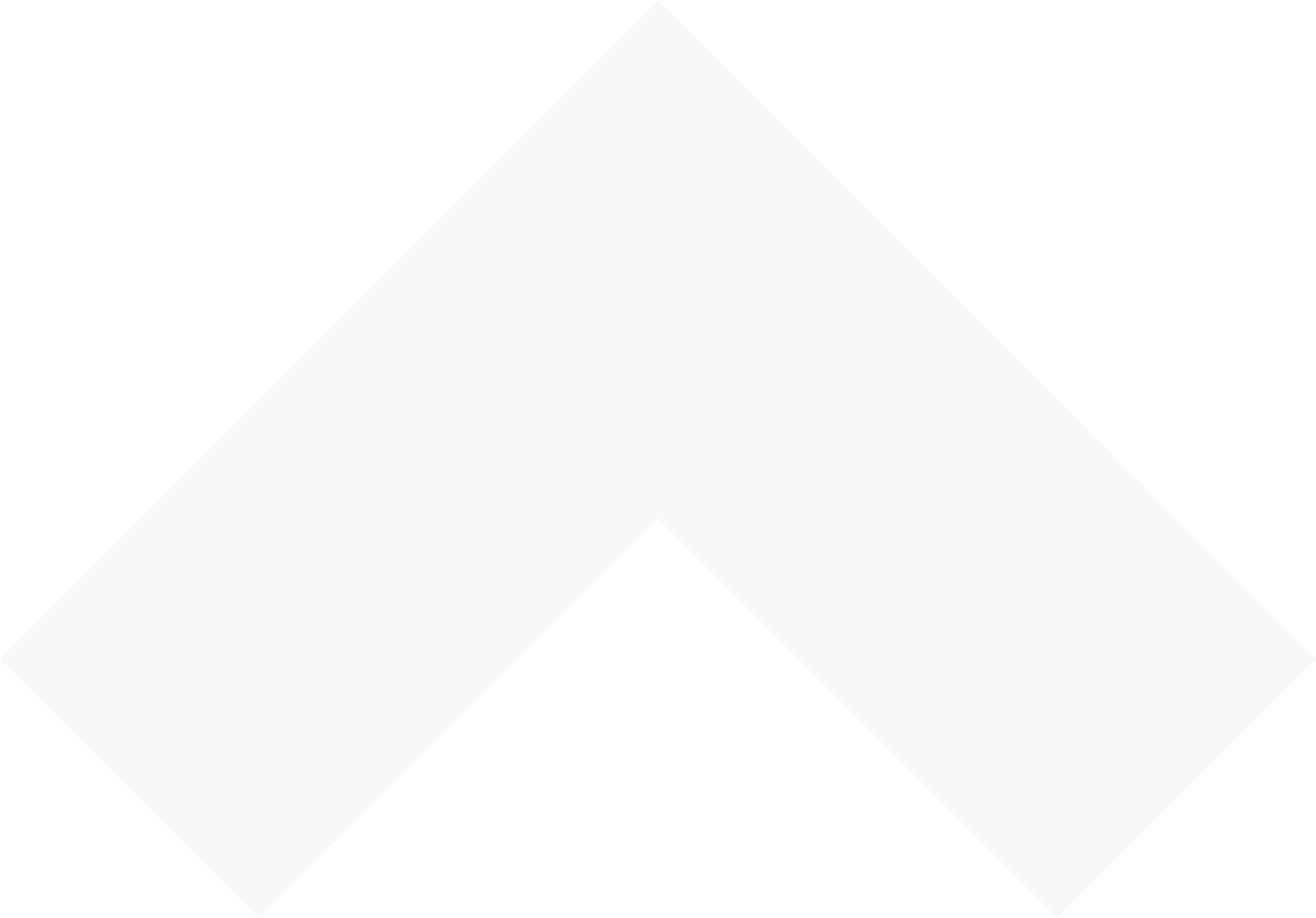 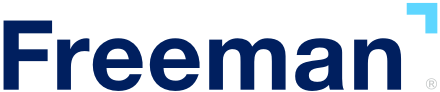 [Speaker Notes: Freeman has analyzed over 60 years of event surveys and research and found that people go to events for four main reasons:
-to have a fun experience
-to learn
-to network
-and to do commerce 

Freeman uses these components to assess stakeholder satisfaction. And they've uncovered exactly what types of experience, learning, networking, and commerce today's attendees want...]
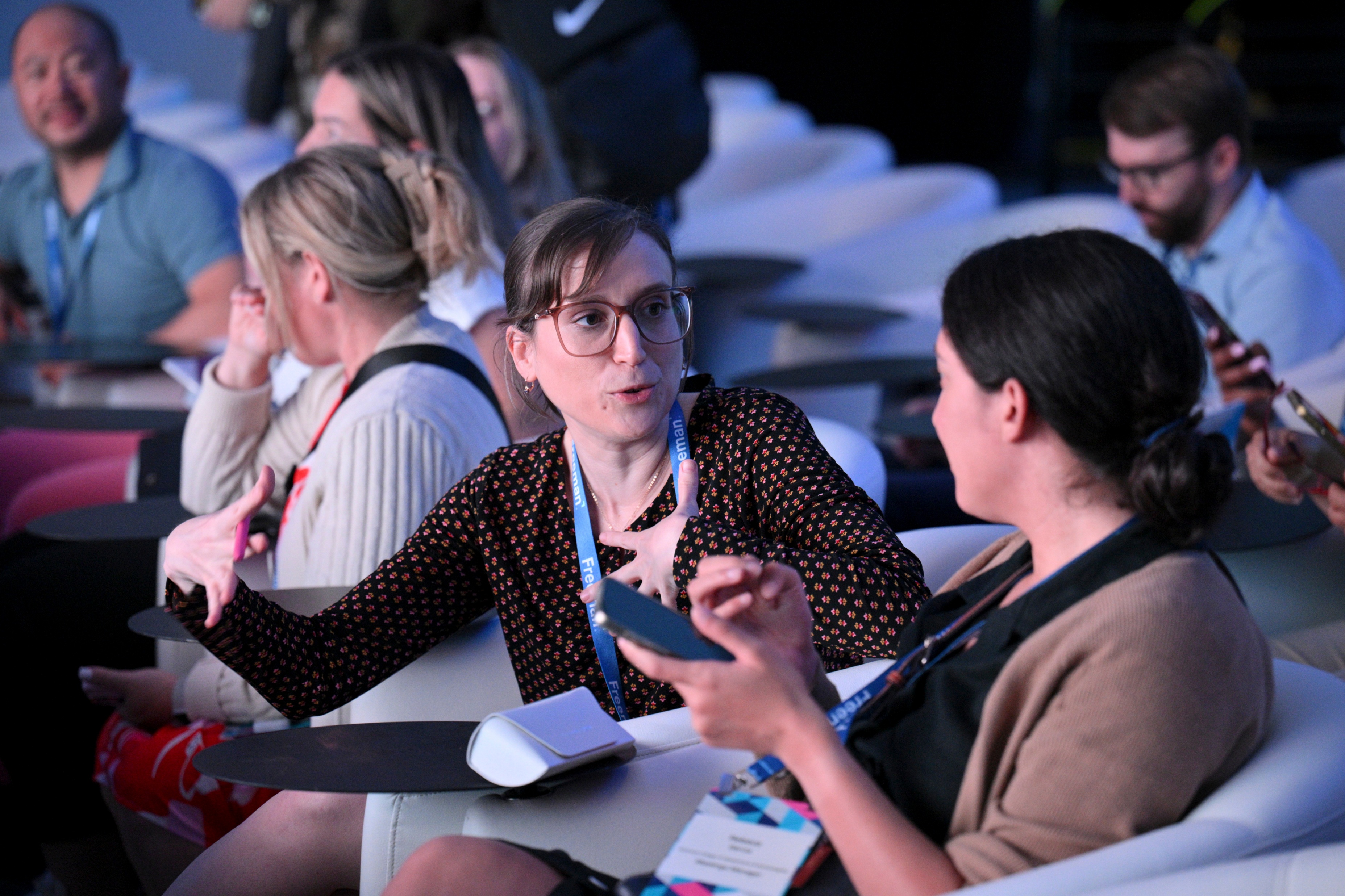 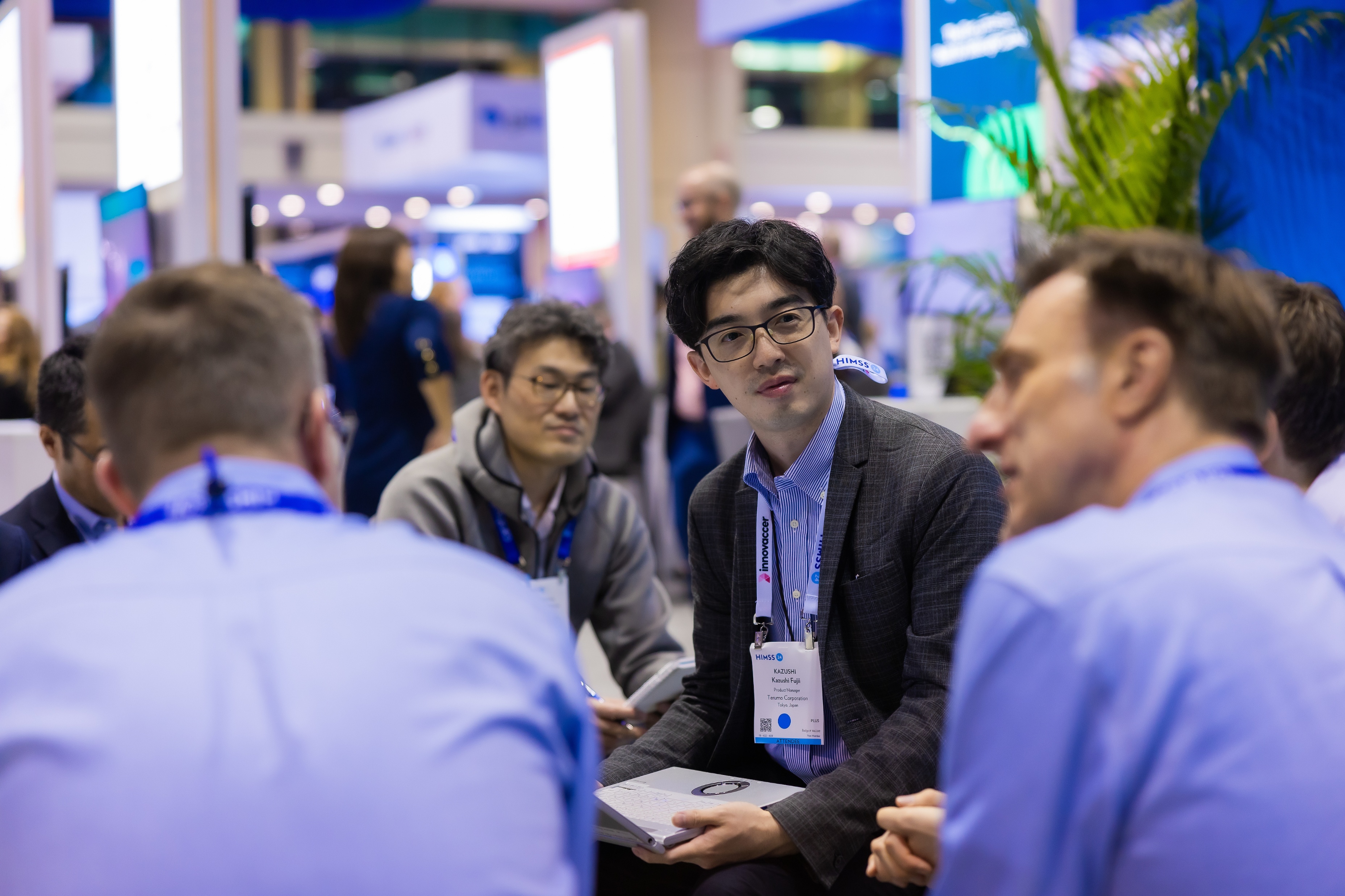 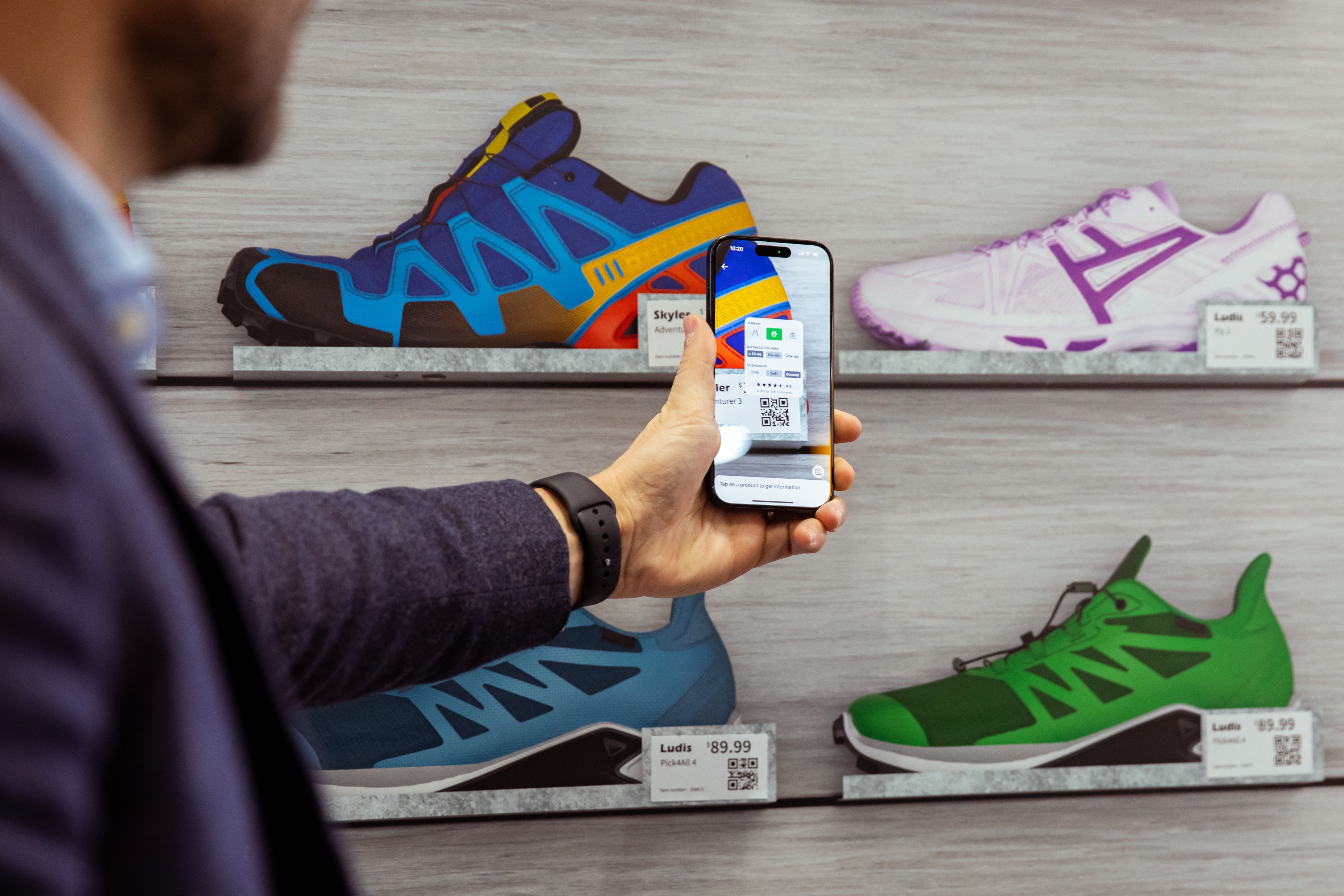 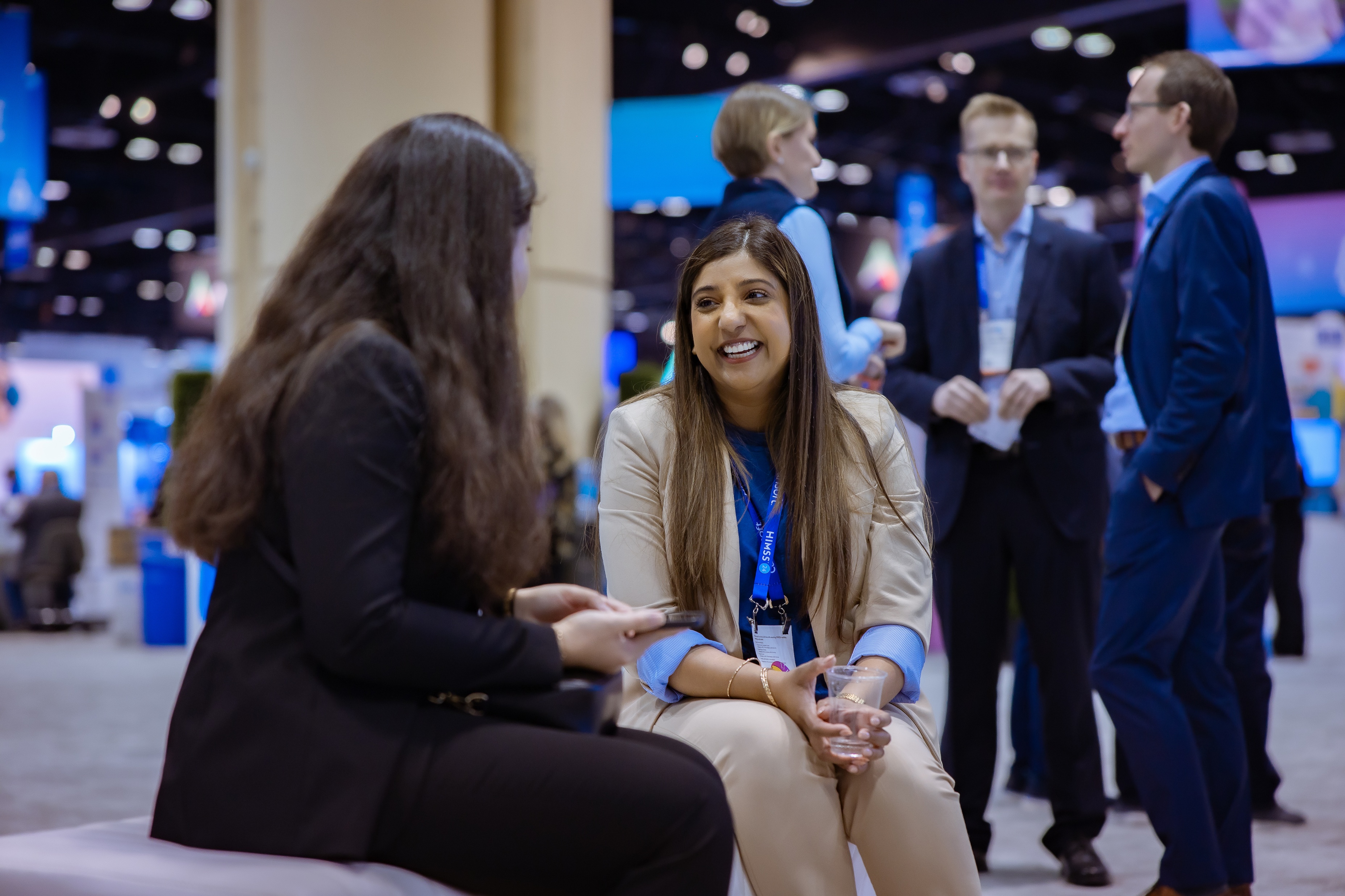 Attendee Key Insights
Attendees prioritize immersive, hands-on experiences
Attendees are looking for new and different learning formats
Attendees want more substantive networking opportunities
Attendees value product discovery
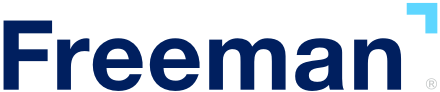 [Speaker Notes: We are not aligned with attendees.  
Attendees are telling us they want immersive, hands-on experiences...

When it comes to learning, we typically offer topic-specific classroom sessions. But the research shows that attendees prefer hands-on learning. 

Attendees want structured networking opportunities to meet over shared professional challenges. Yet we (and other organizers) typically provide after-hours events and happy hours for informal networking.

And attendees value product discovery more than we think they do. 

The research shows what attendees want across experience, learning, networking, and commerce. And we aren't offering it (or it's getting lost in the noise).]
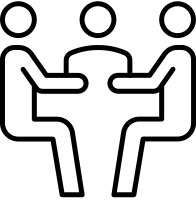 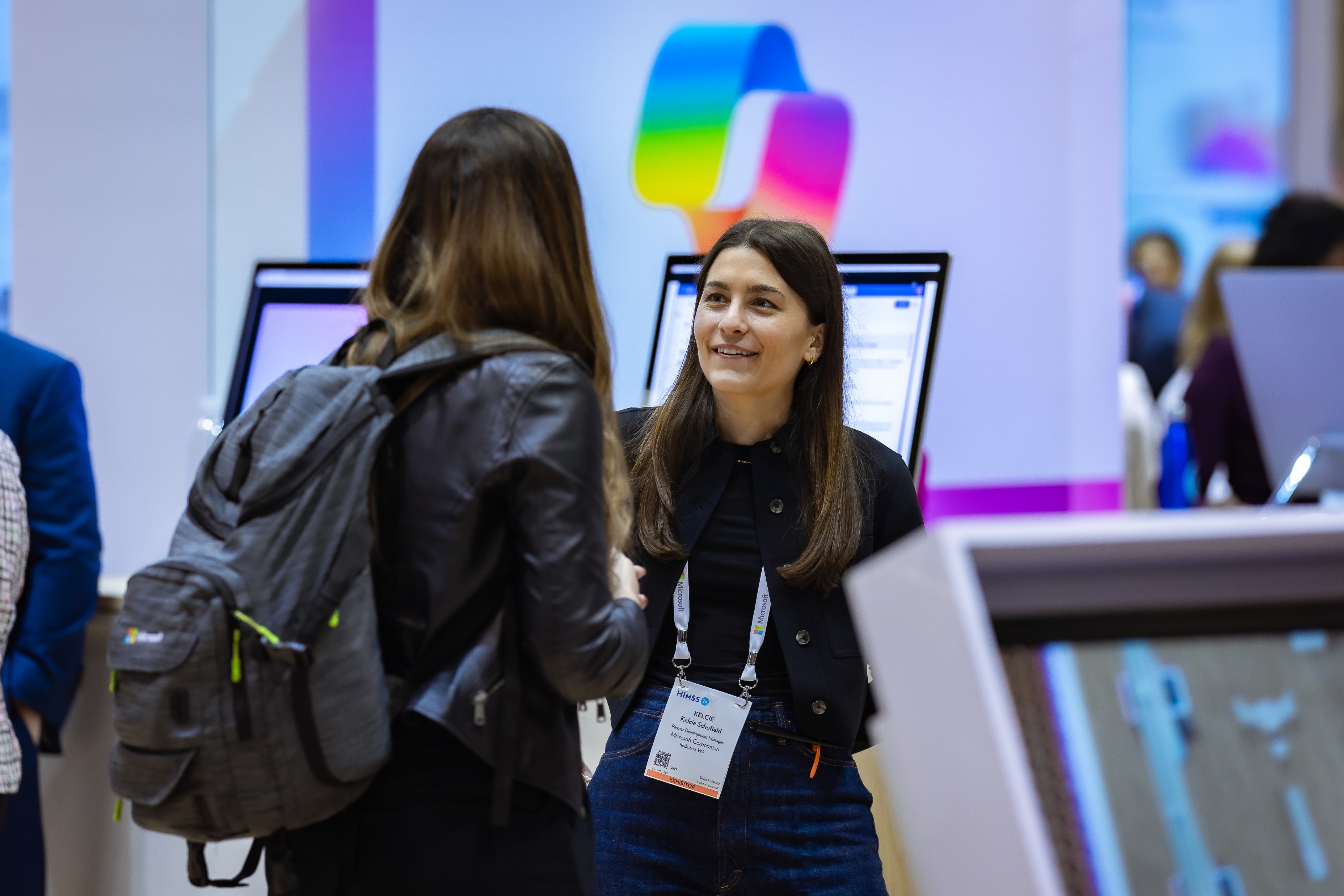 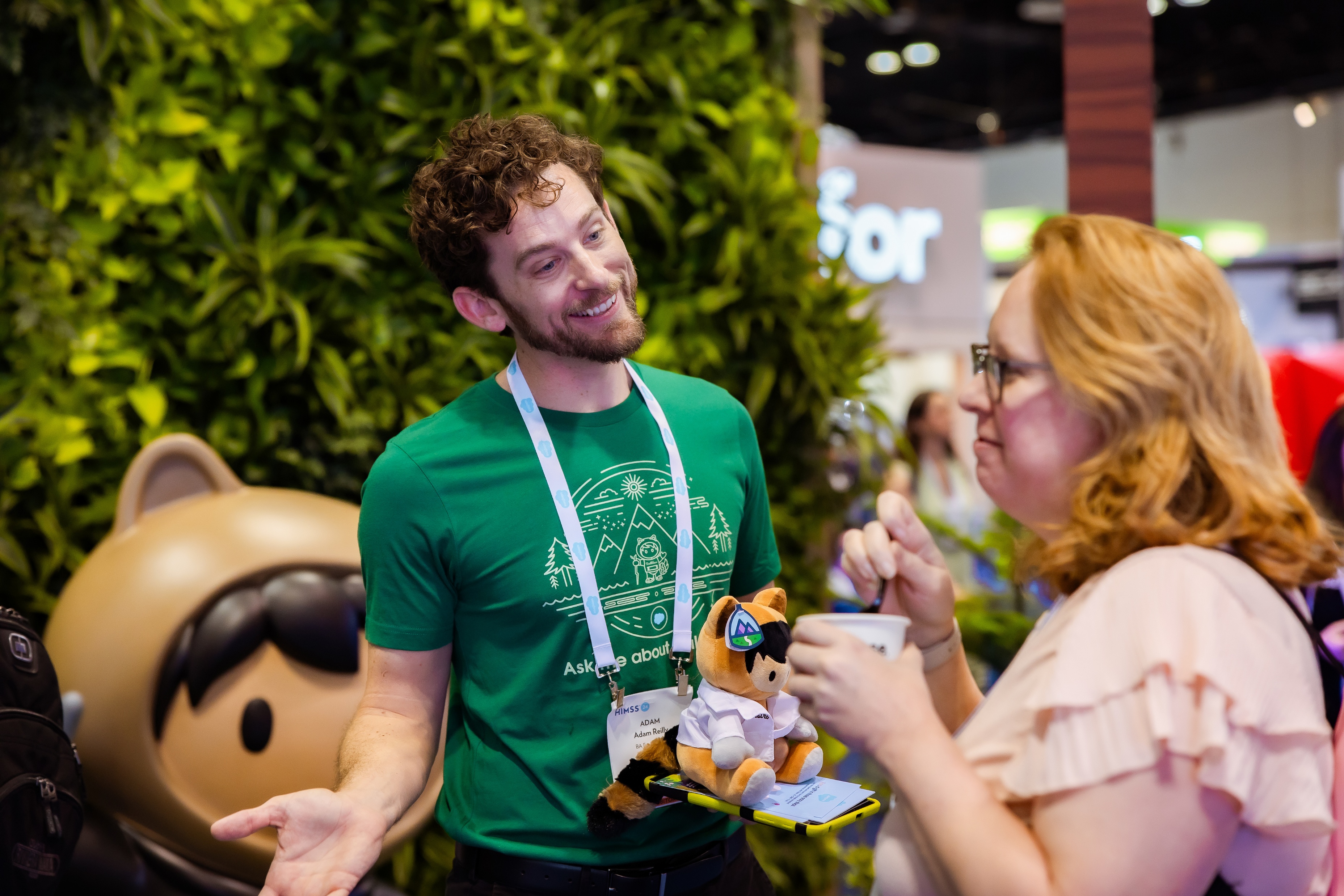 Exhibitor Insights
Predictable, all-inclusive packages
Opportunities to connect with attendees in advance
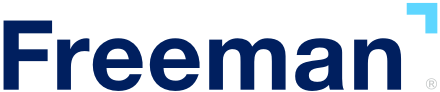 [Speaker Notes: We aren't quite aligned with our exhibitors, either.  

Exhibitors say they want a different type of support than they’re getting and we need to do a better job to make sure we understand our exhibitors' unique objectives.

They want attendee lists ahead of time.  I know we're hesitant to give out our attendees’ information to exhibitors, but they need those lists to connect with the right attendees before the event. There is nothing worse than matching for a day of appointments with the wrong prospects. 

They also want different pricing options, like all-inclusive packages.  

When we help our exhibitors meet their objectives, they help us meet our targets too. It's time to deliver on their expectations.]
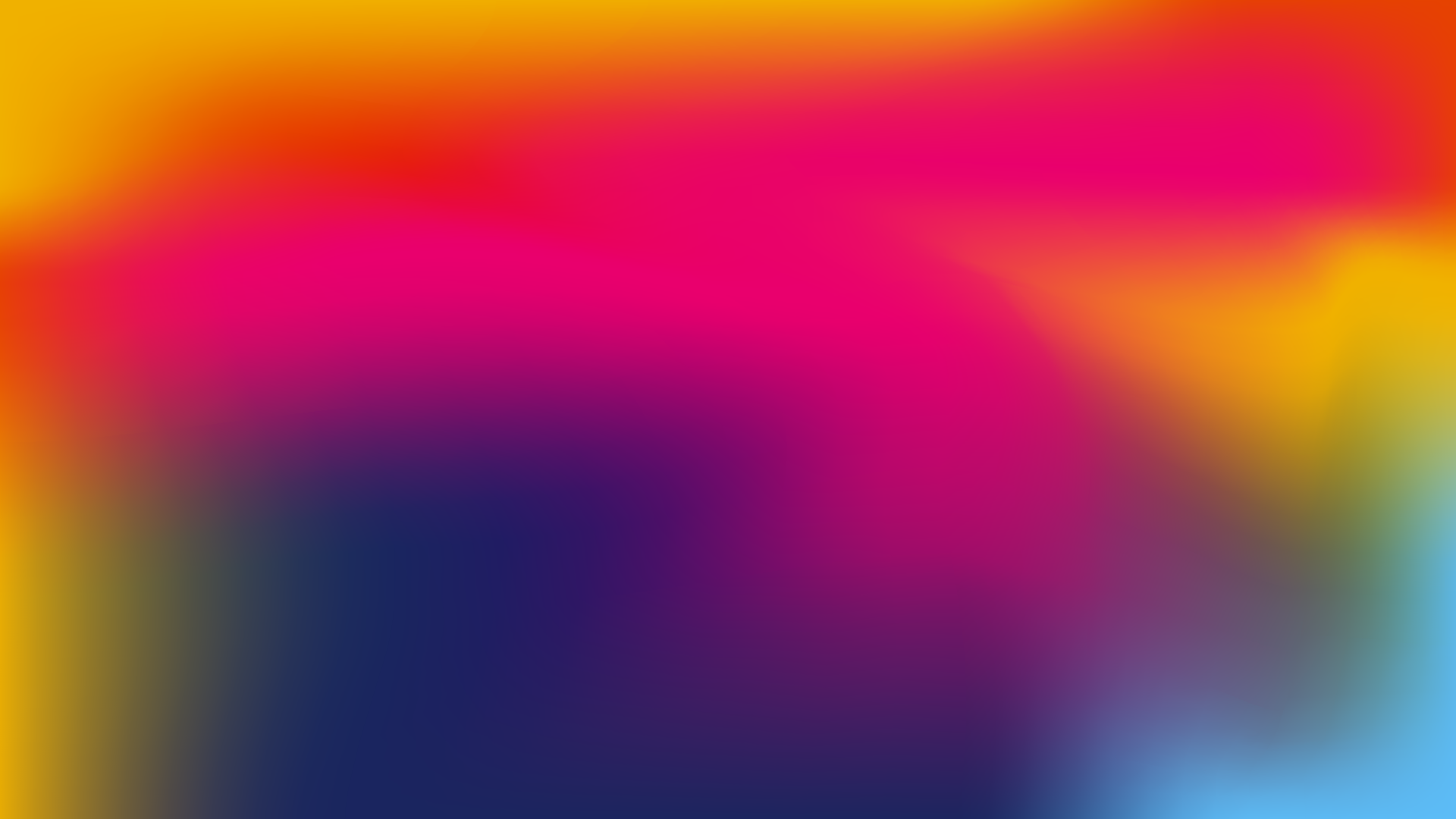 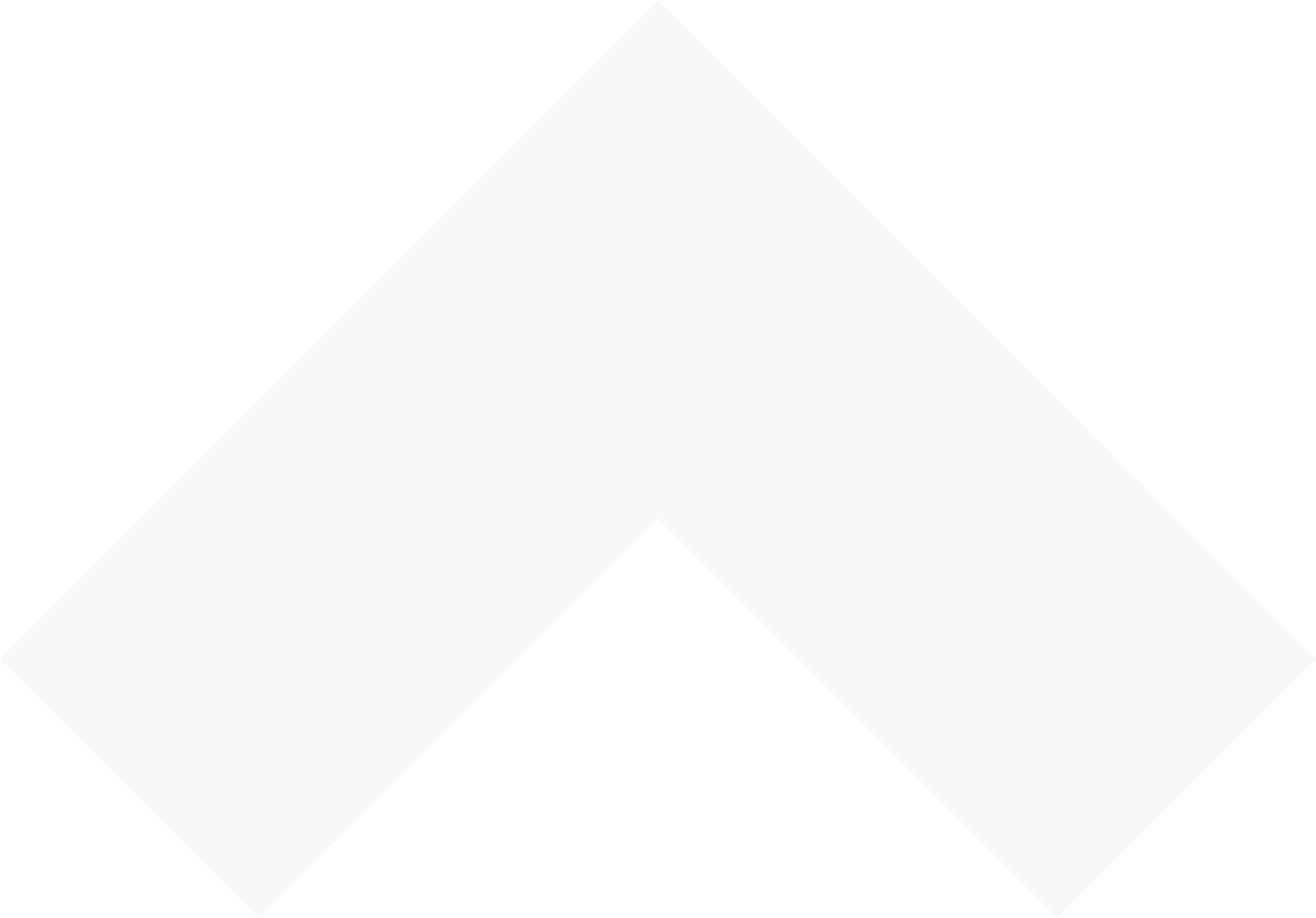 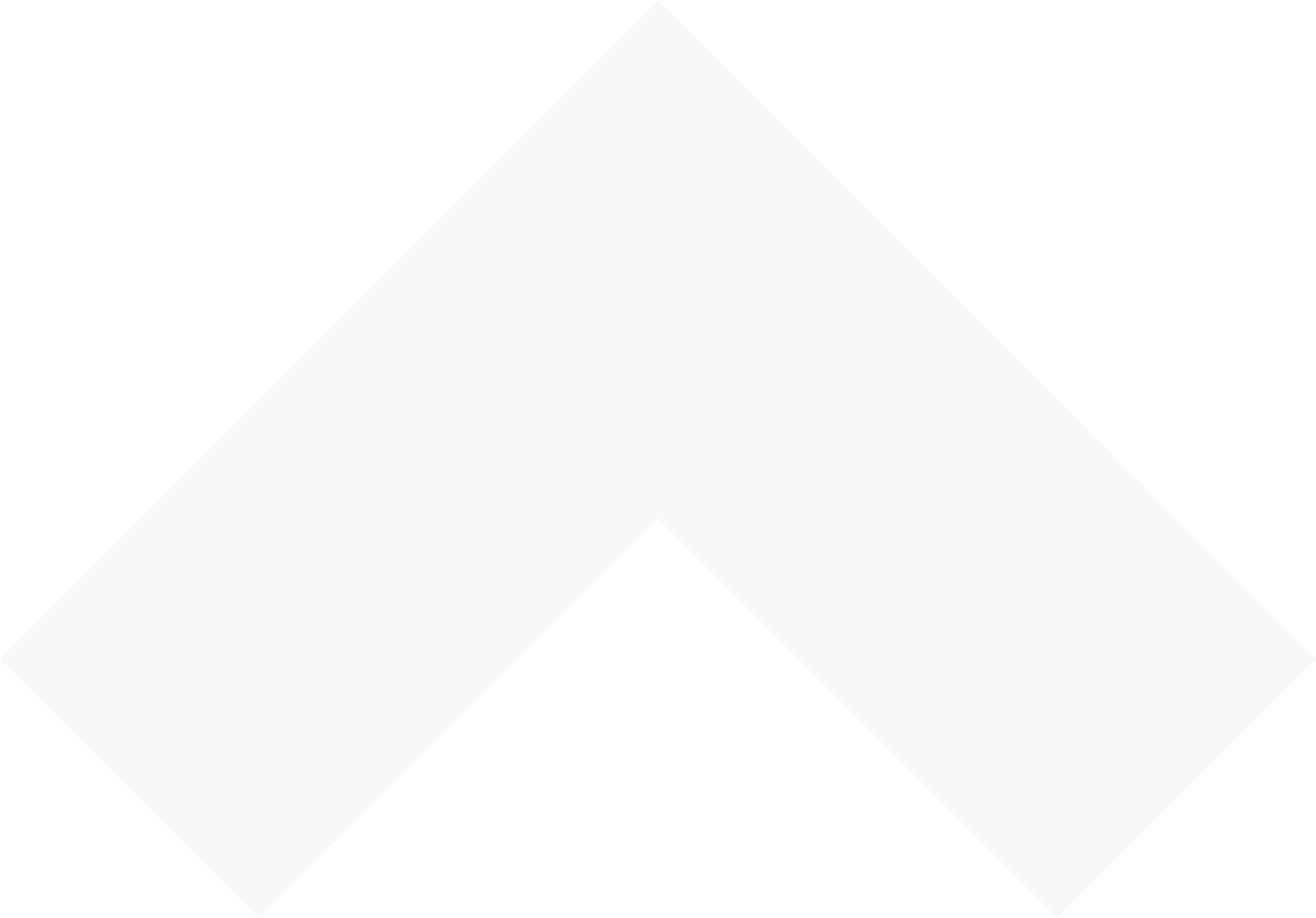 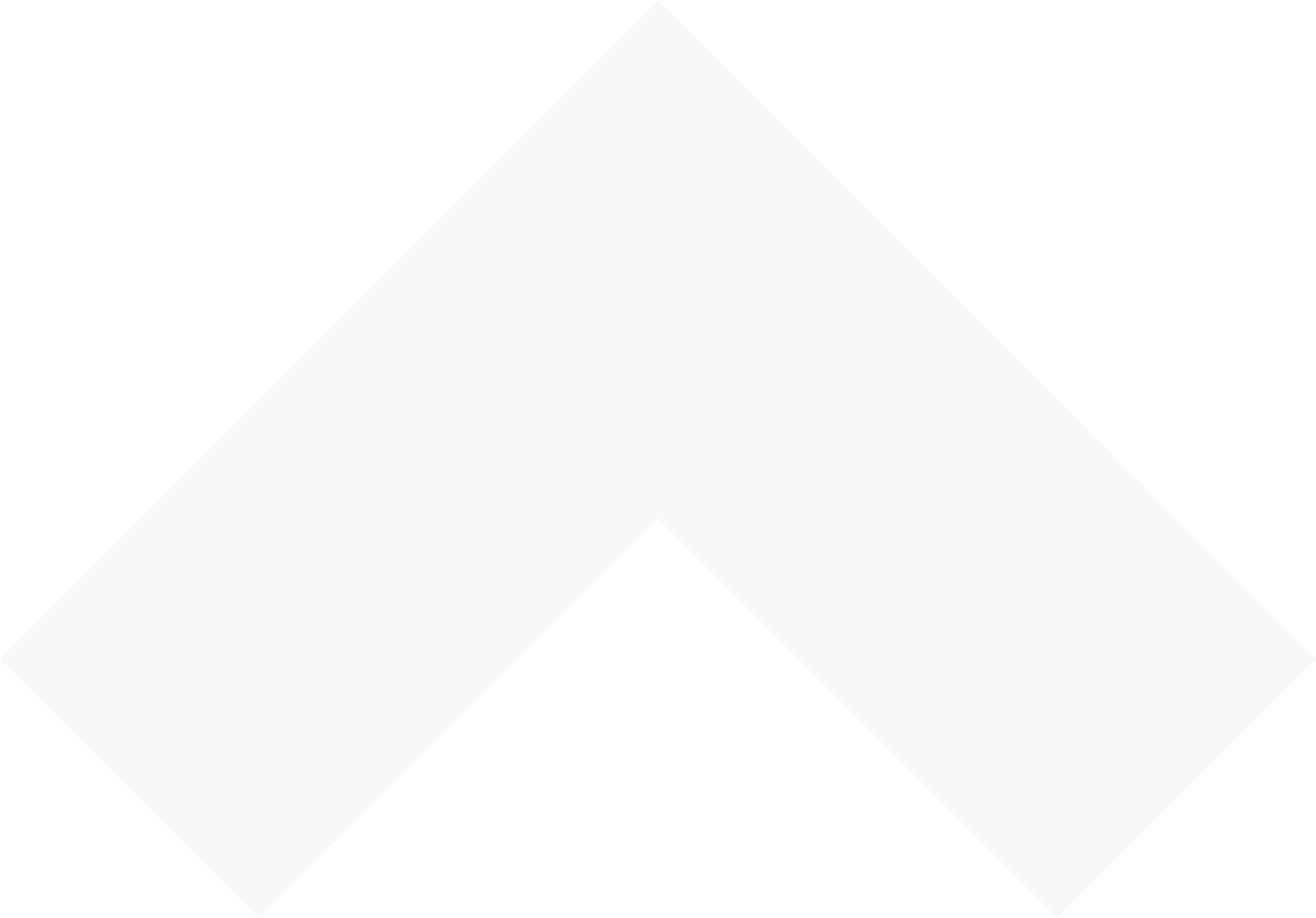 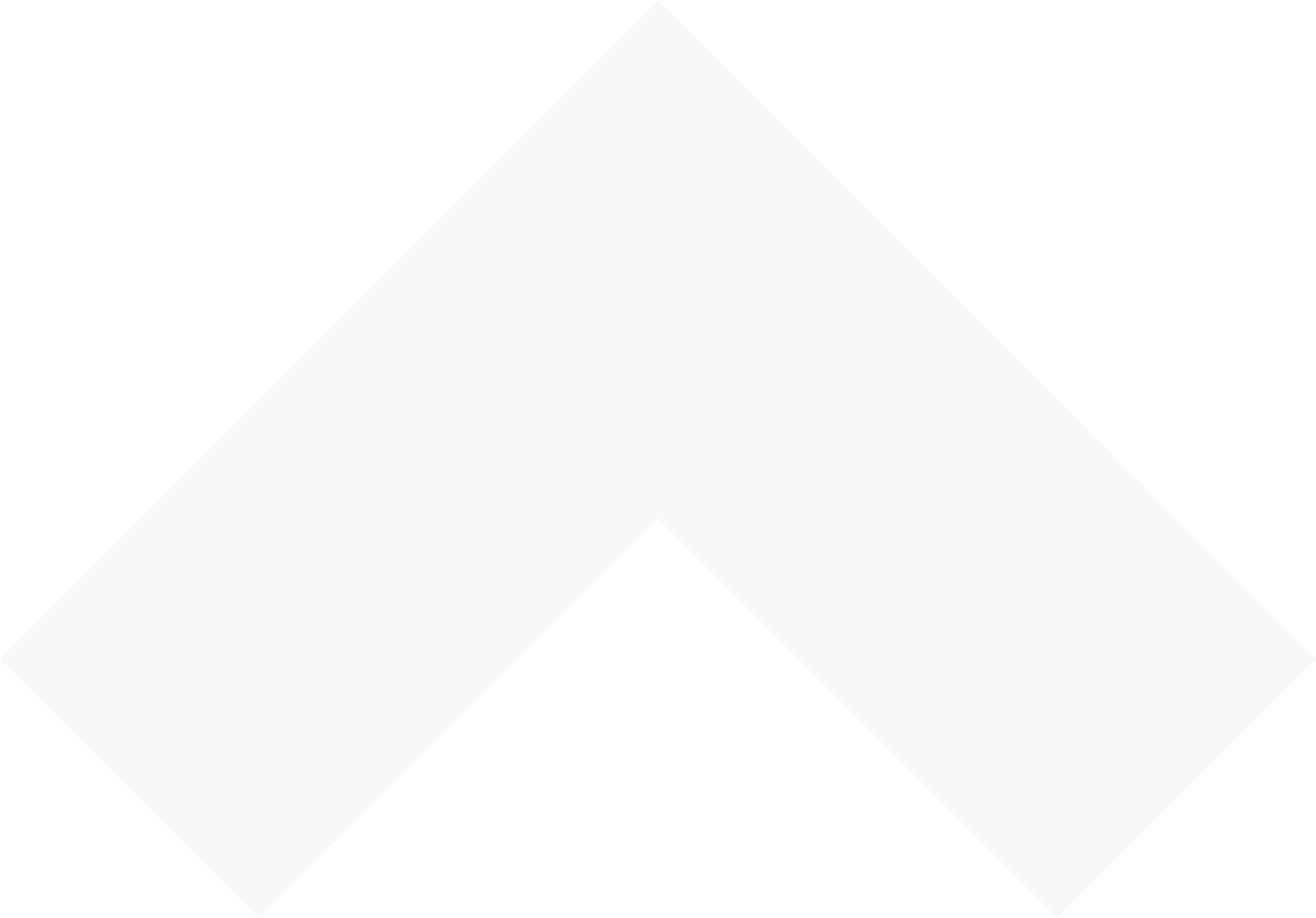 Insert your logo here
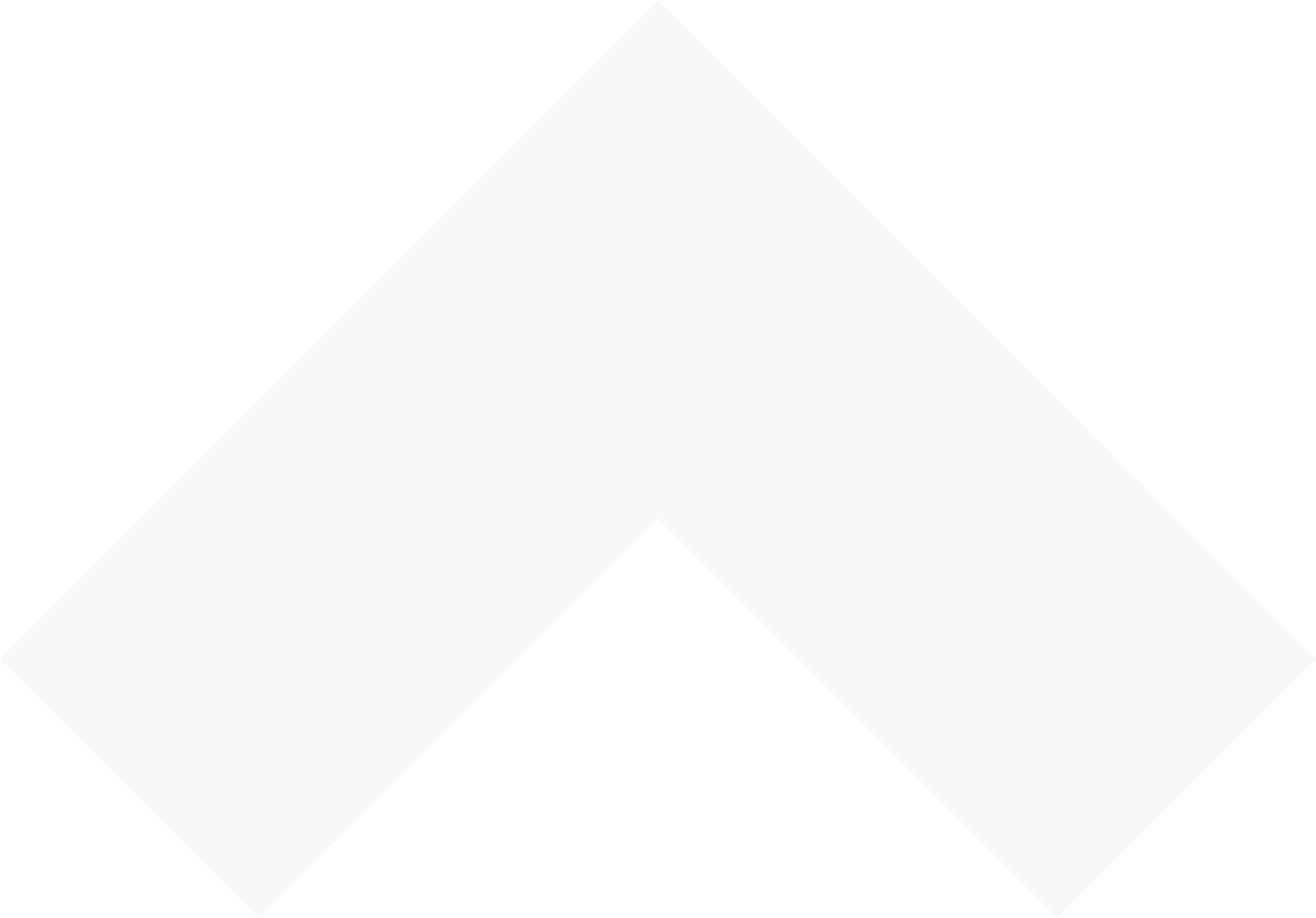 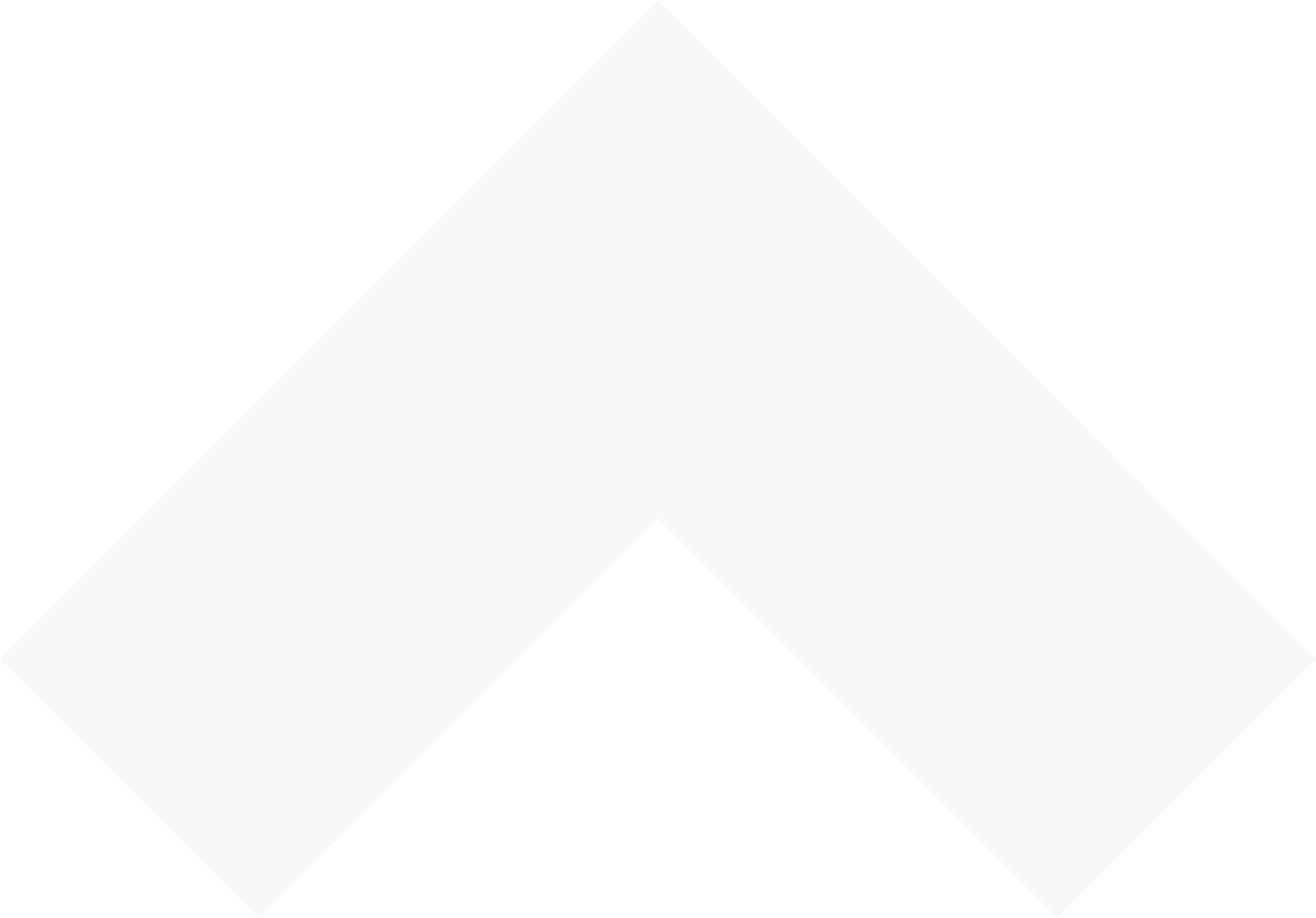 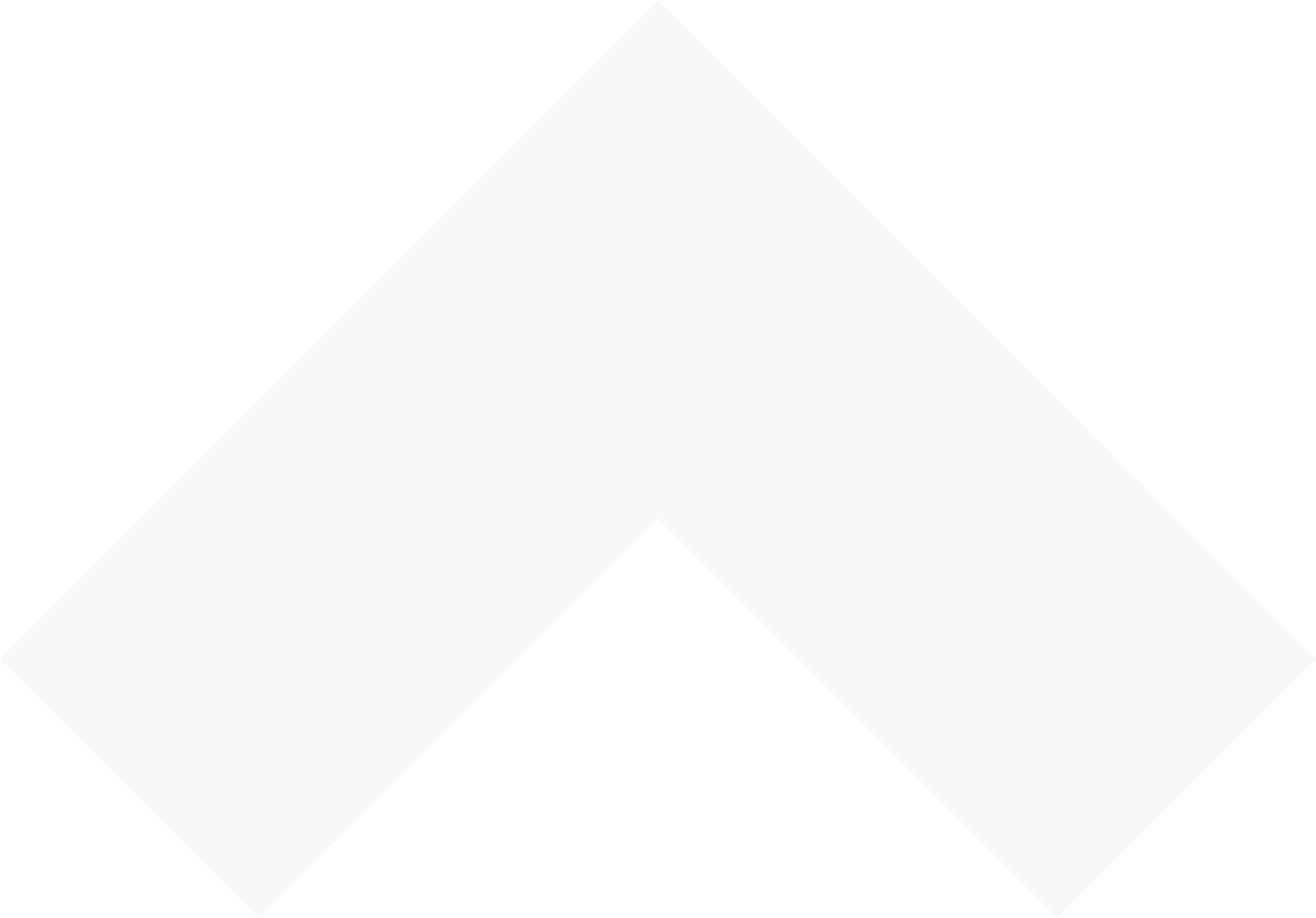 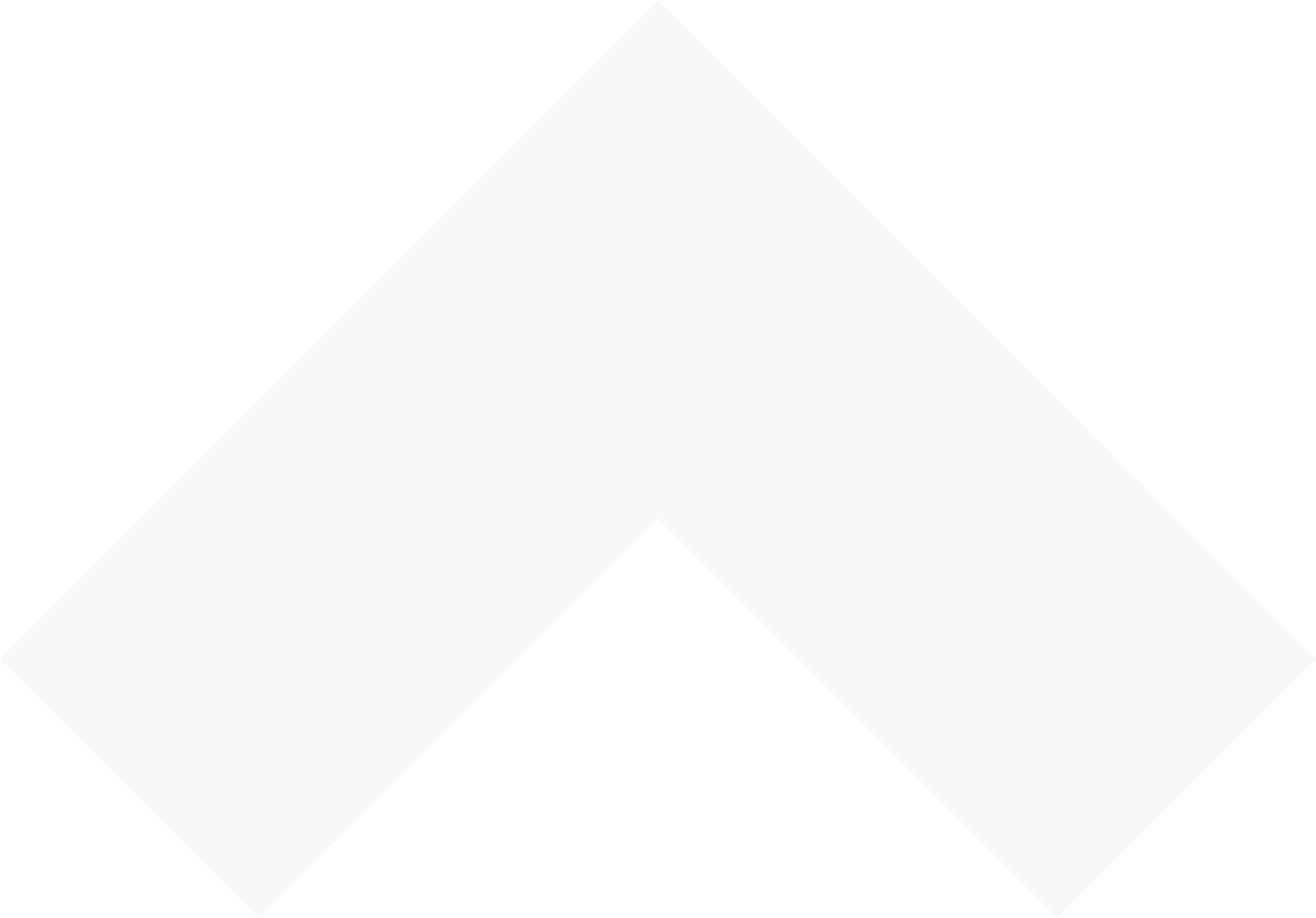 Key takeaway #1
Key takeaway #2
Key takeaway #3
Key takeaway #4
Key takeaway #5
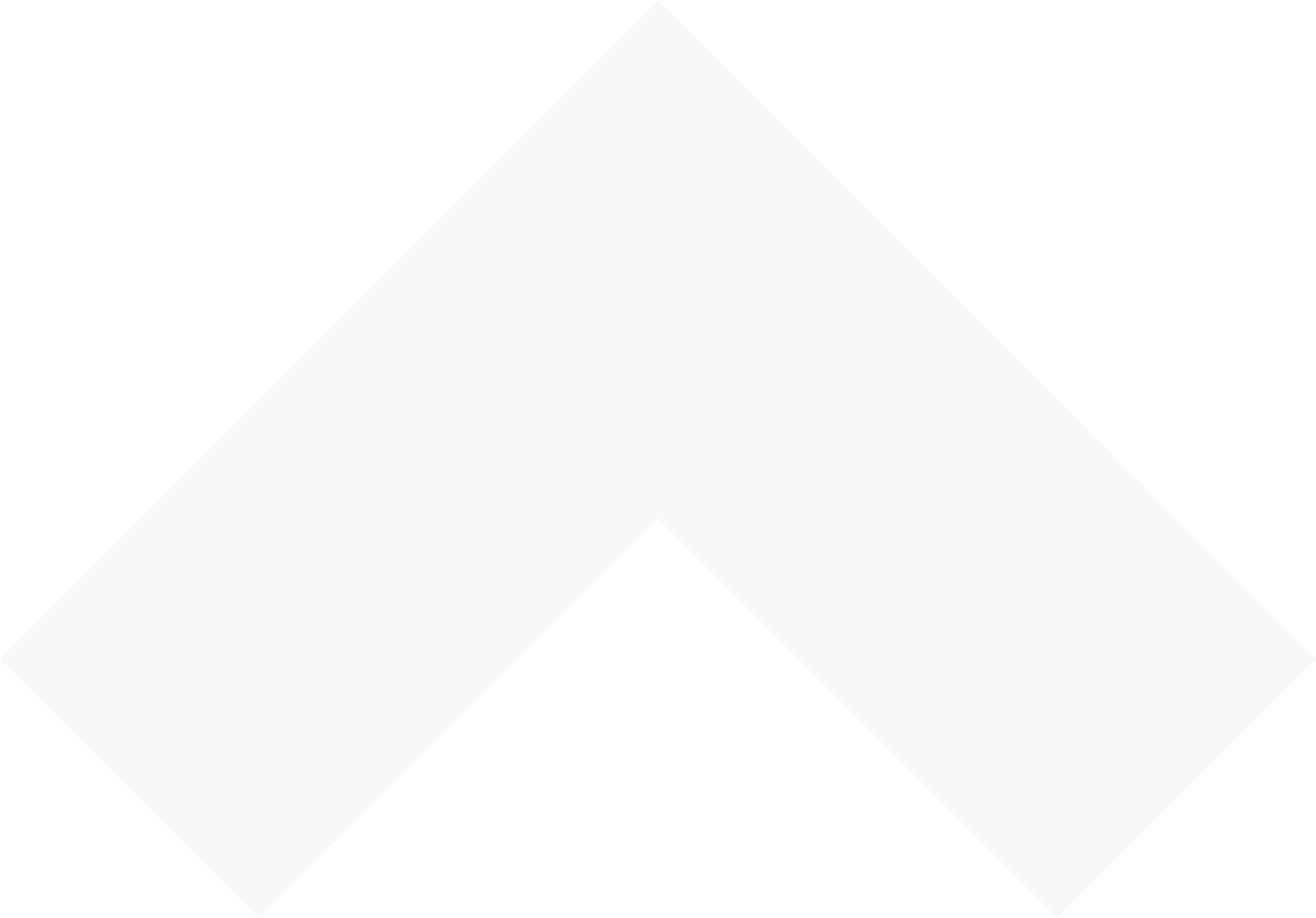 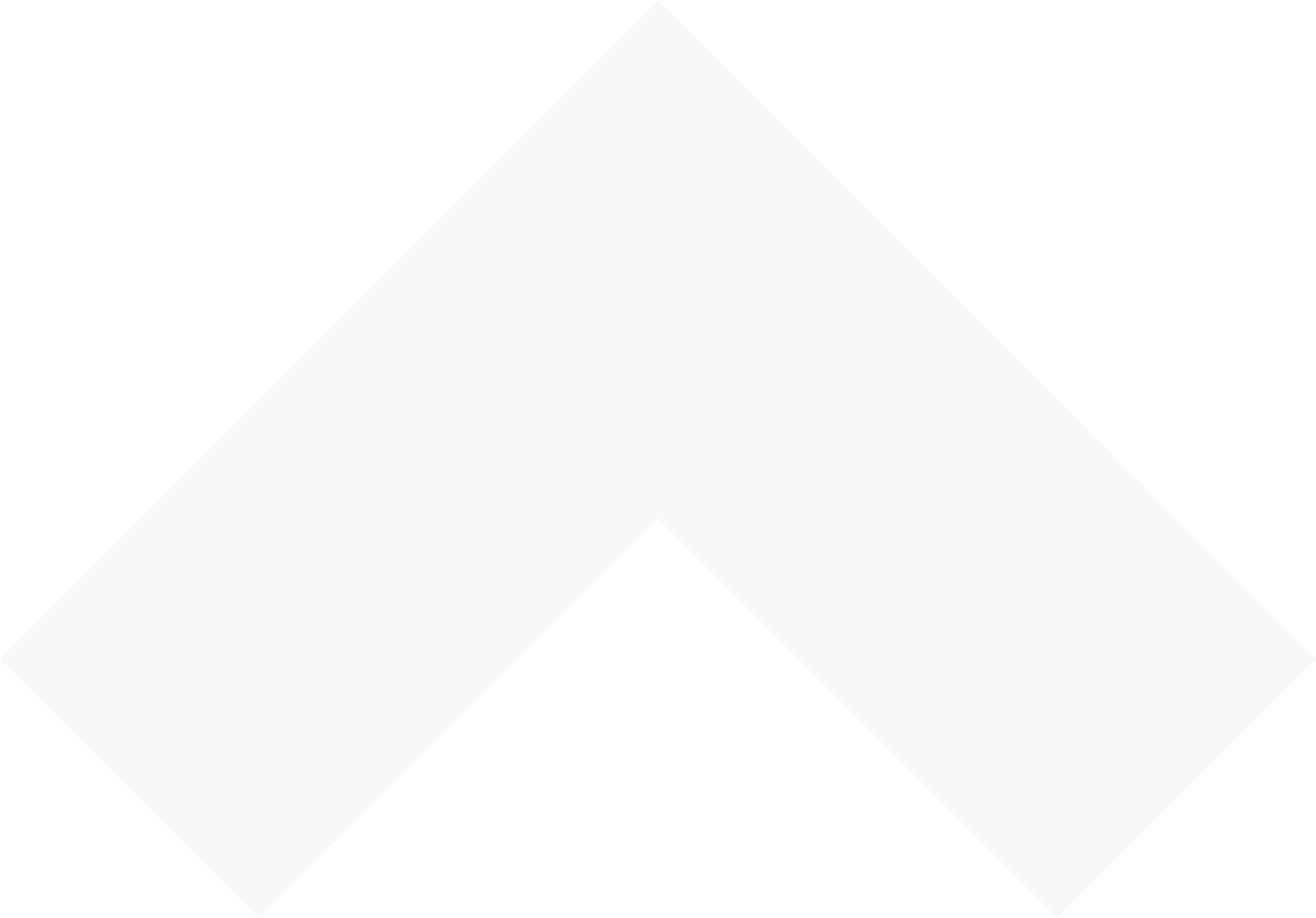 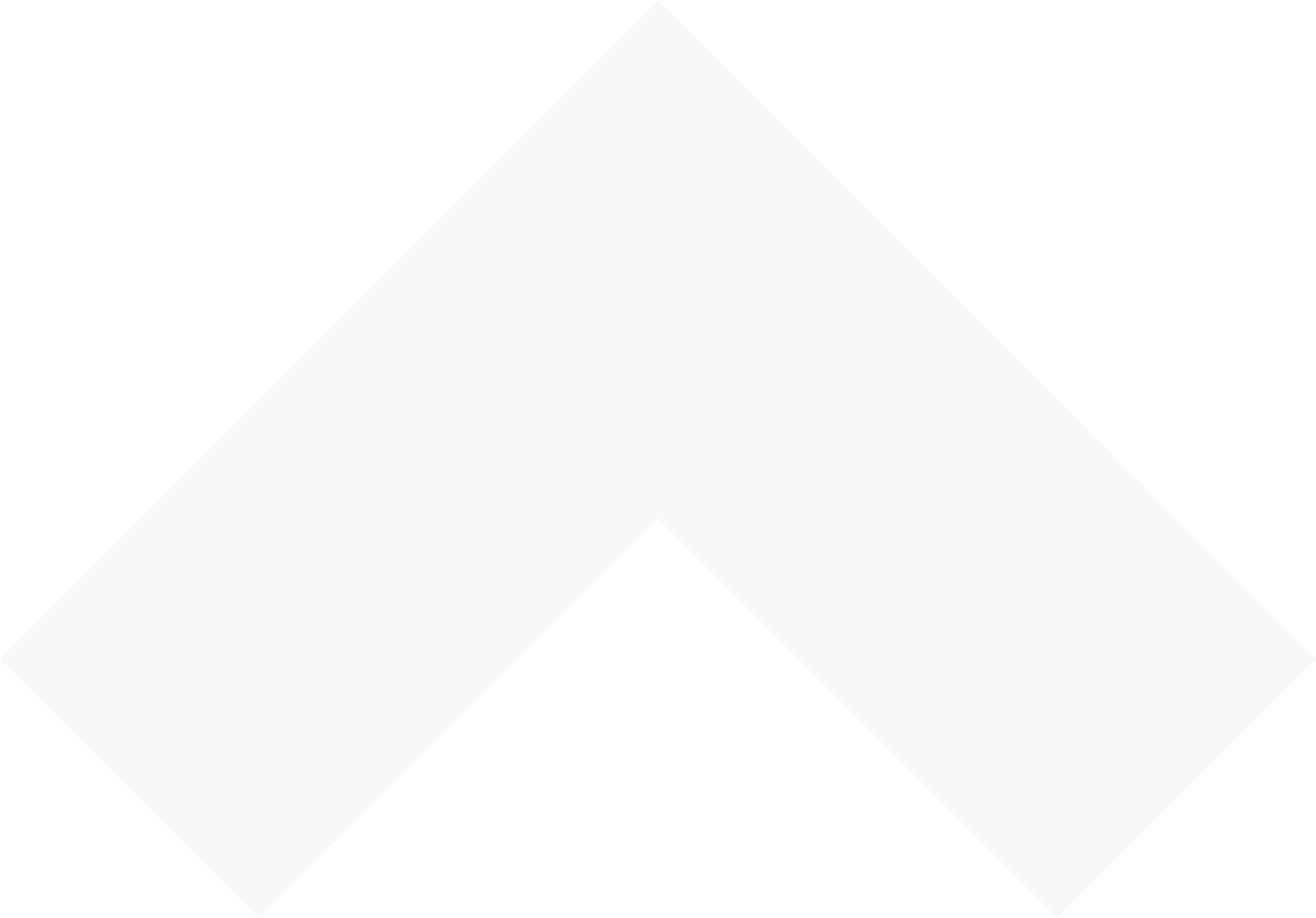 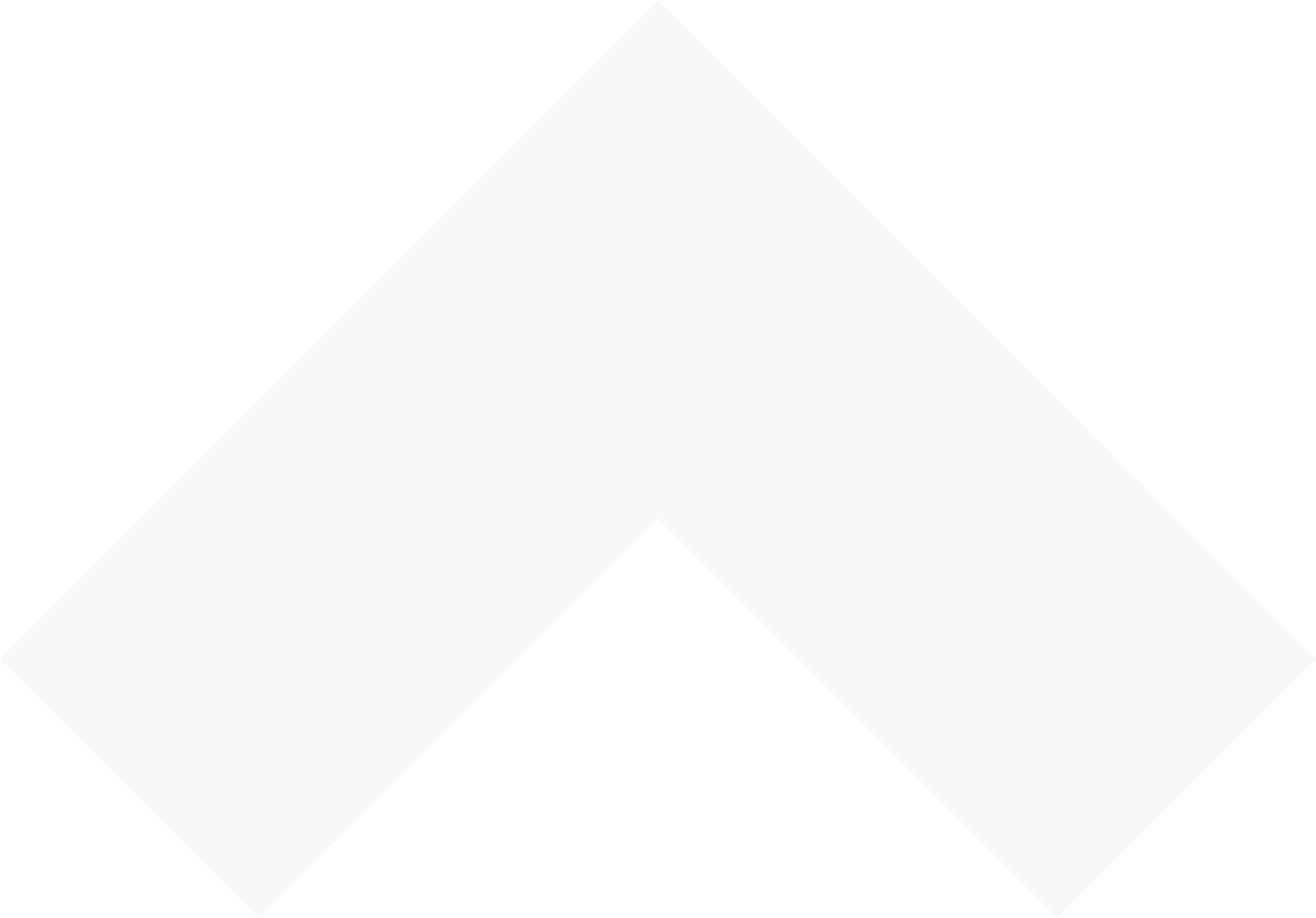 Key Takeaways
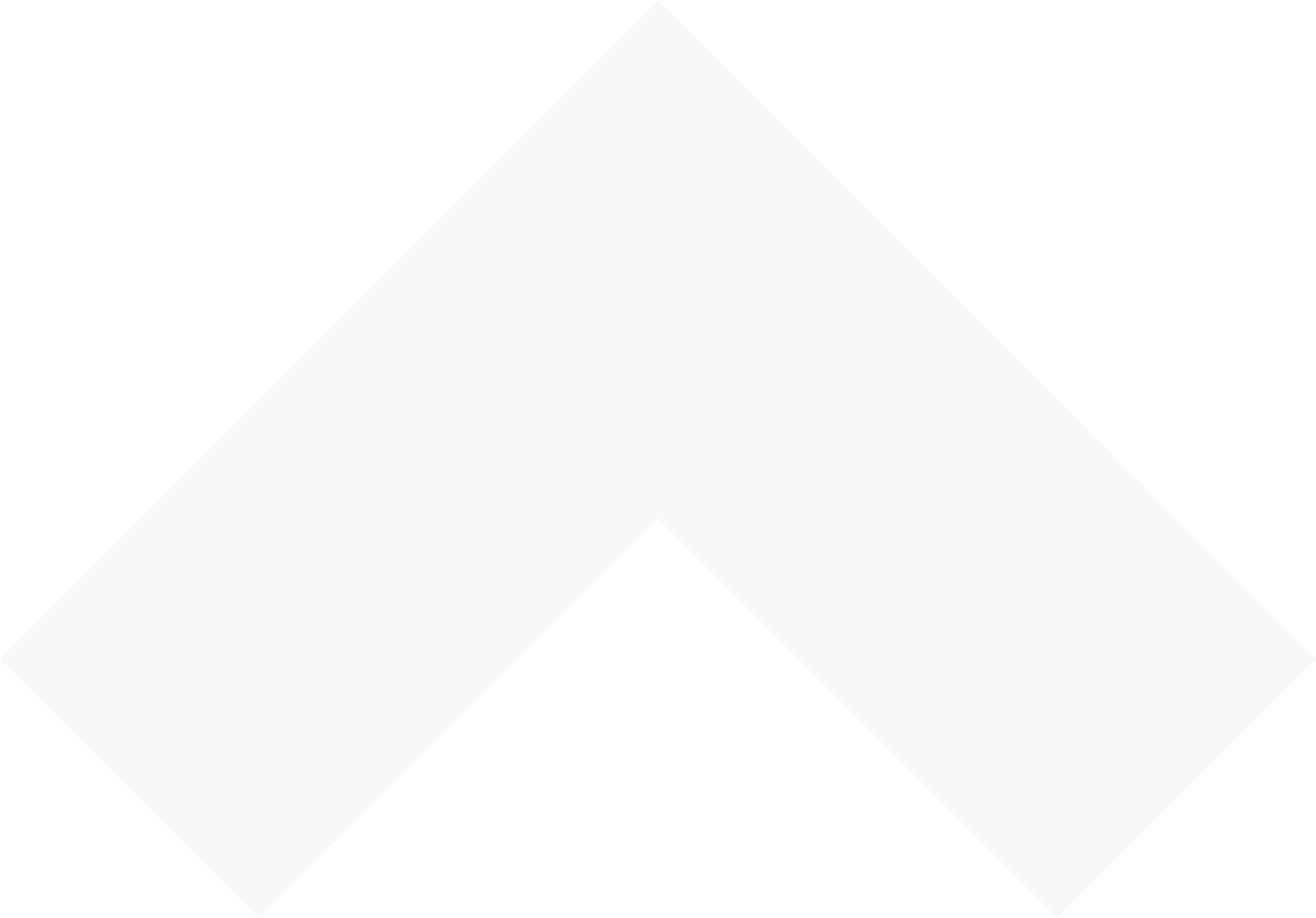 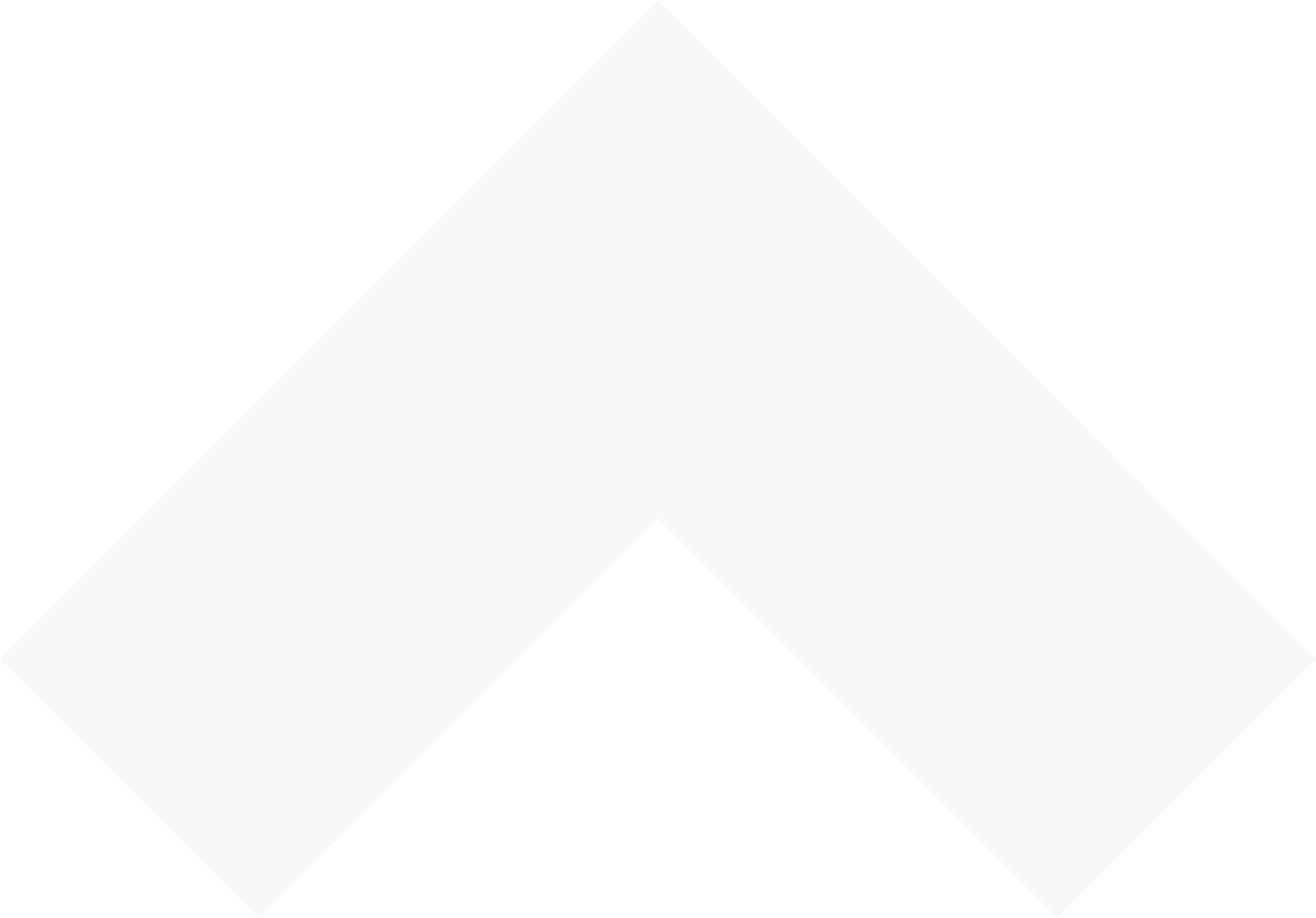 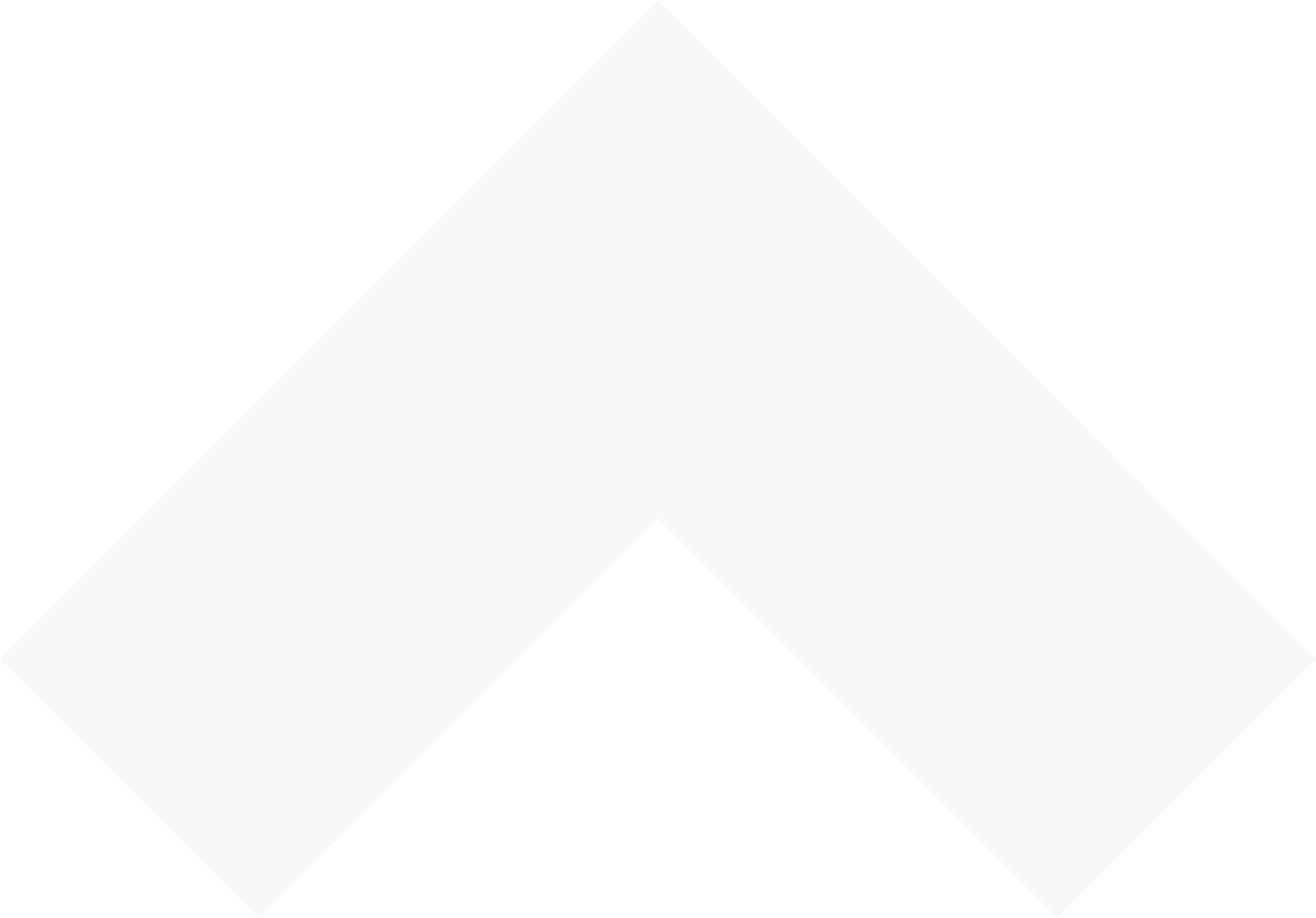 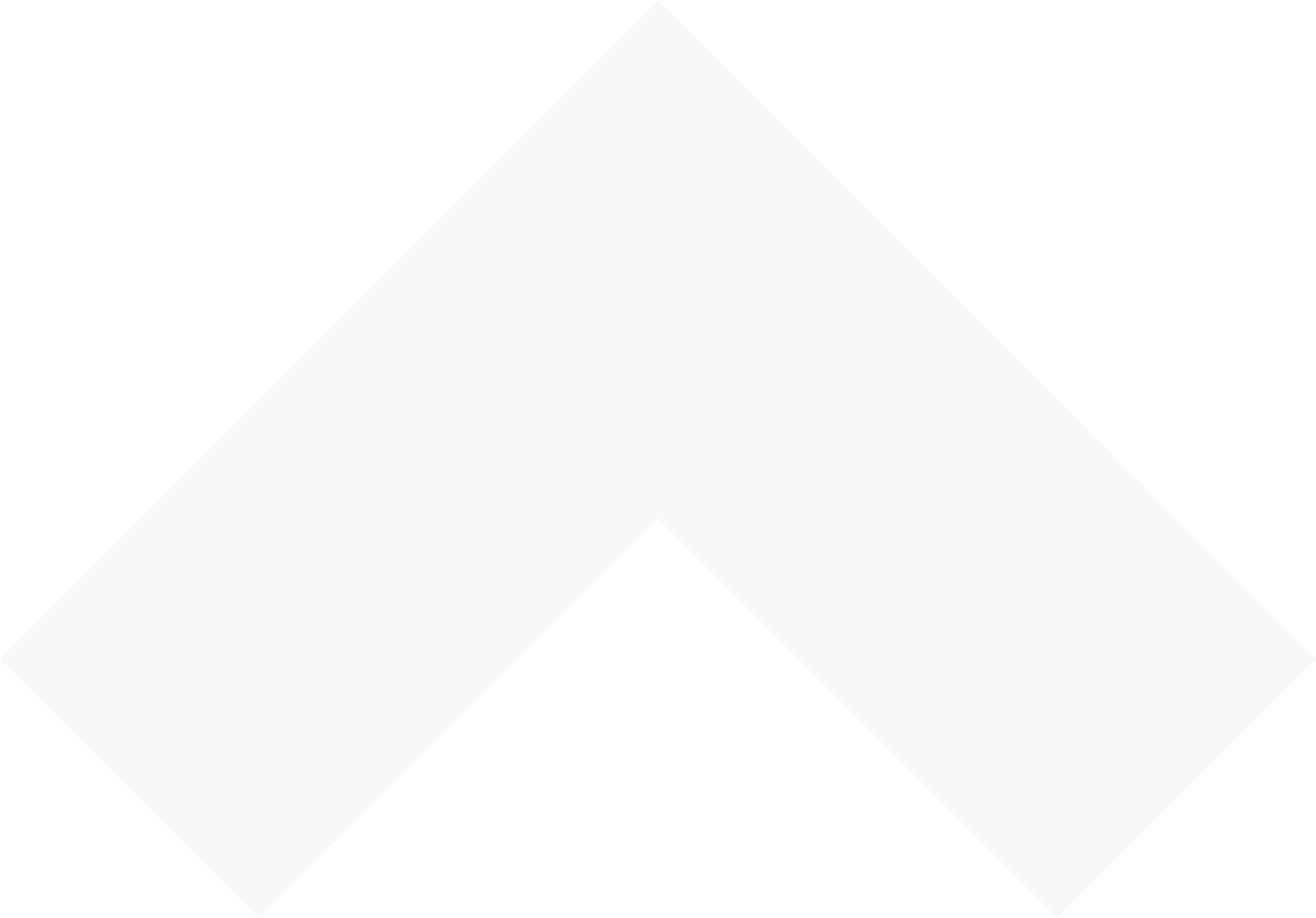 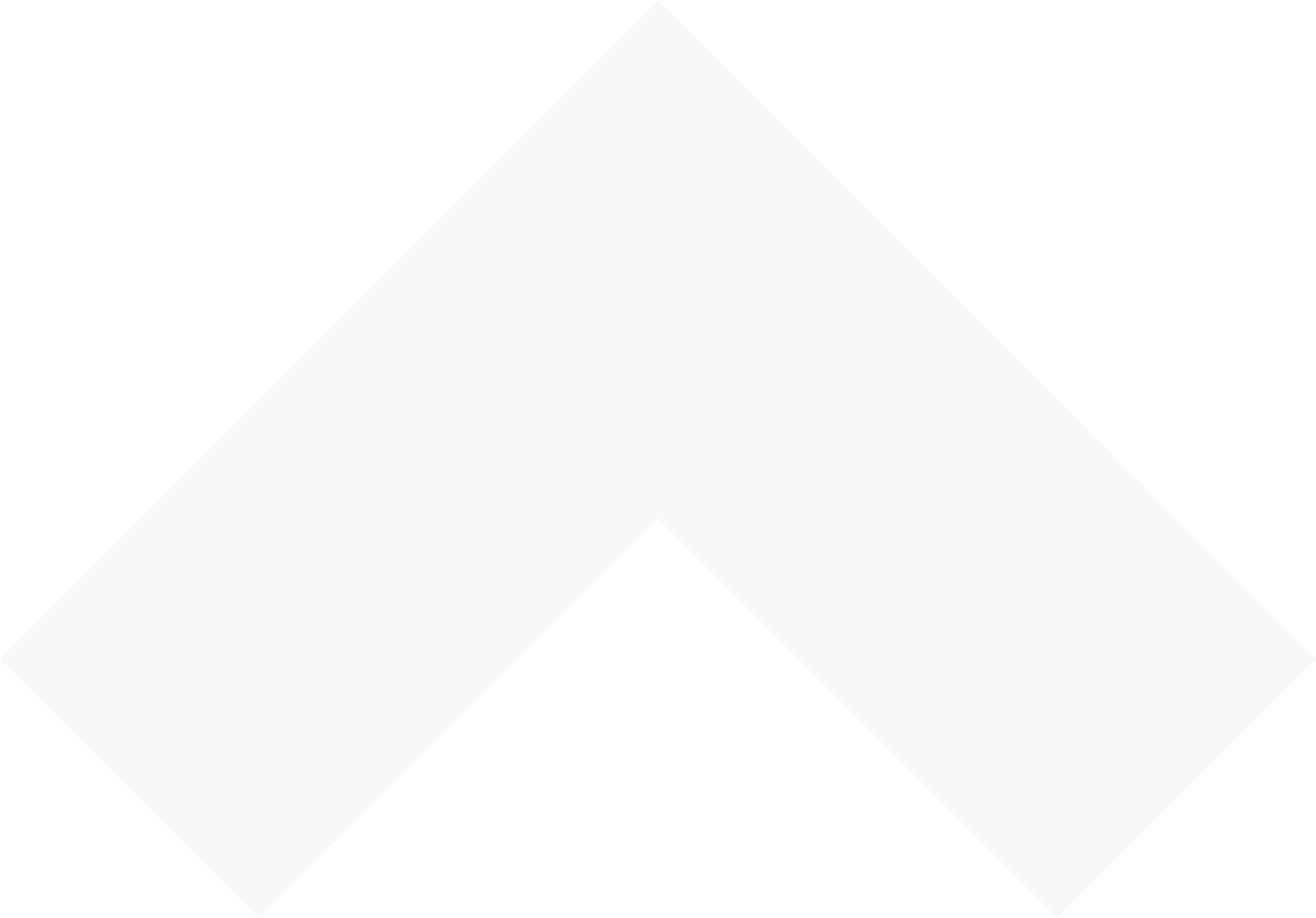 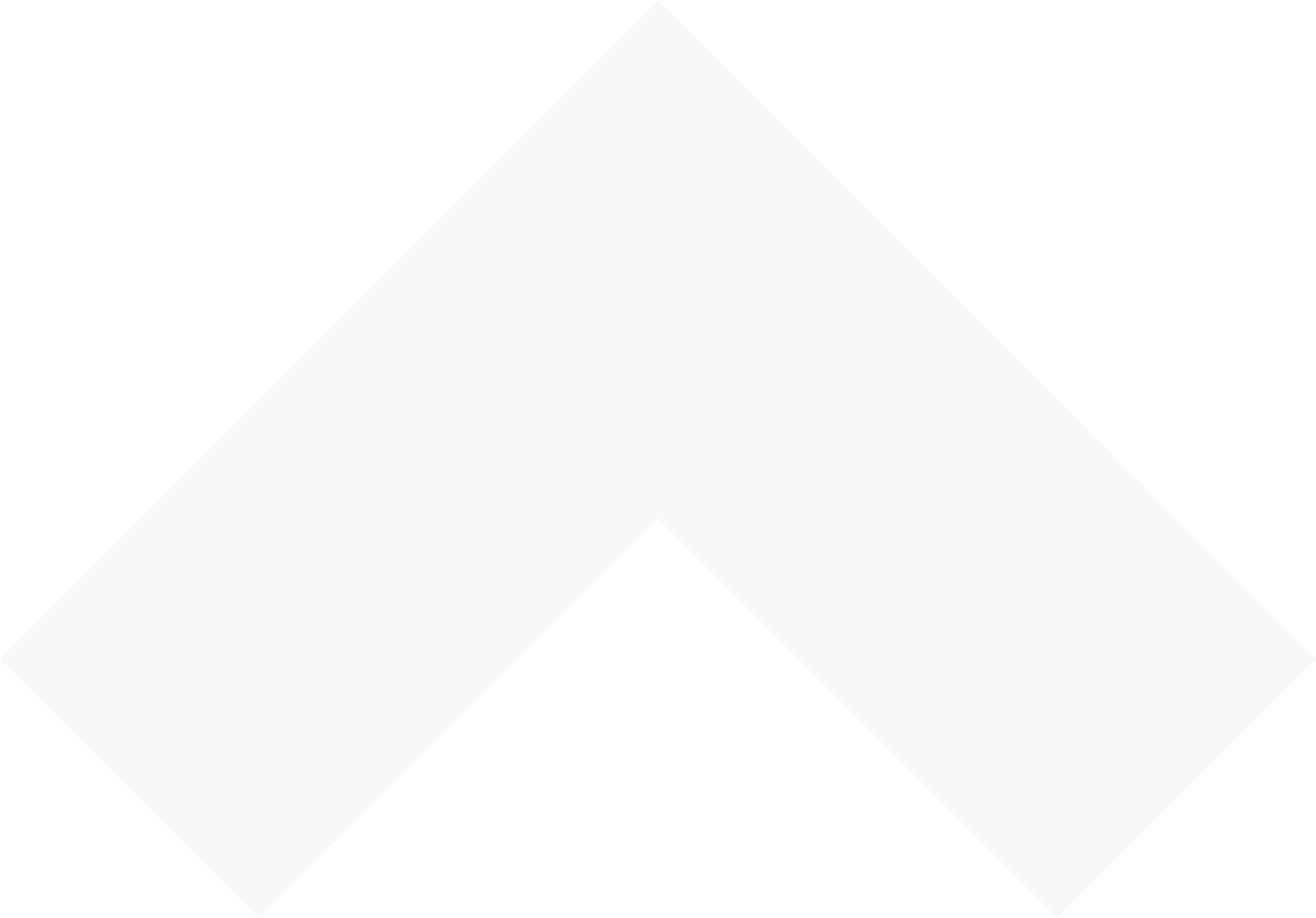 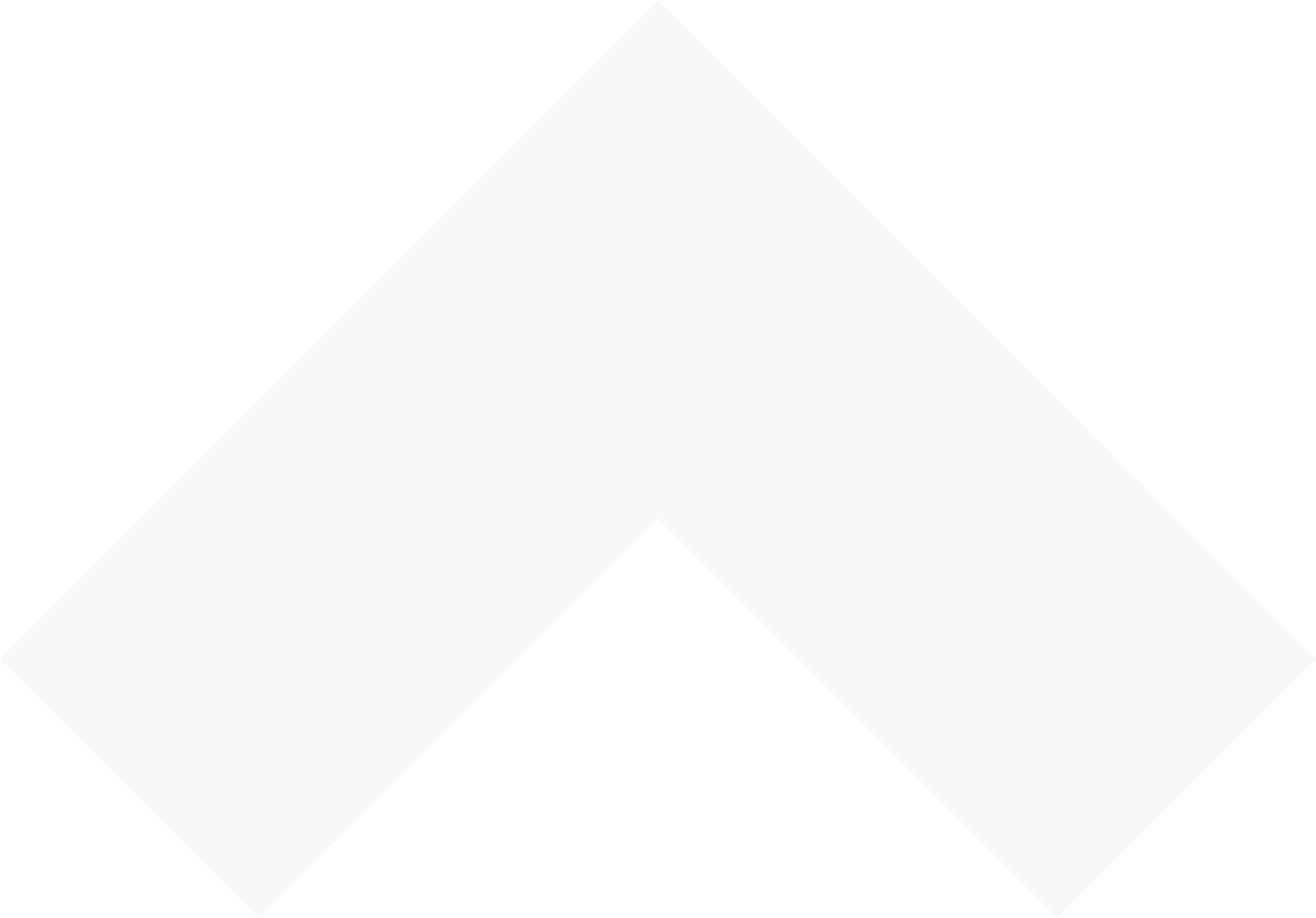 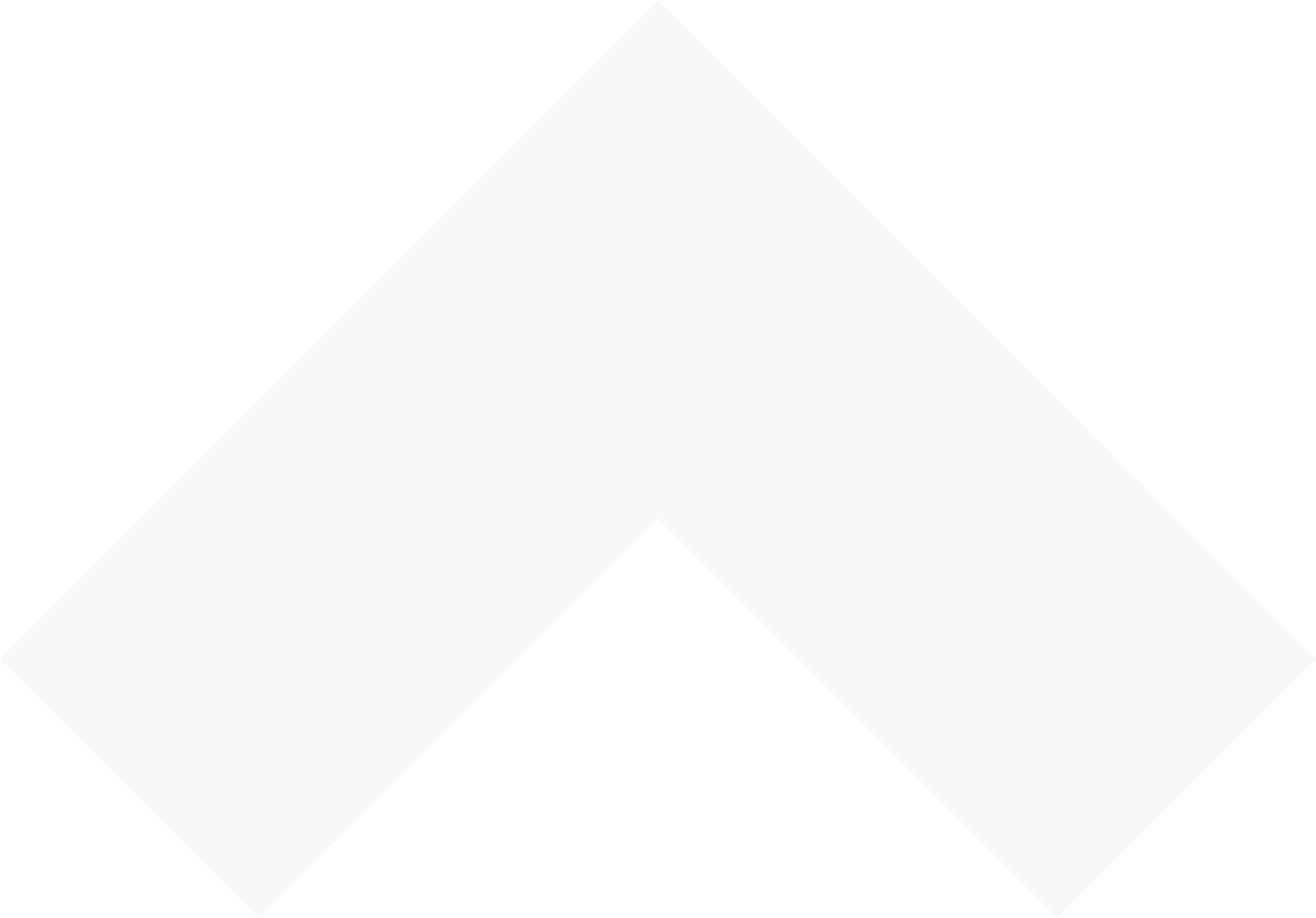 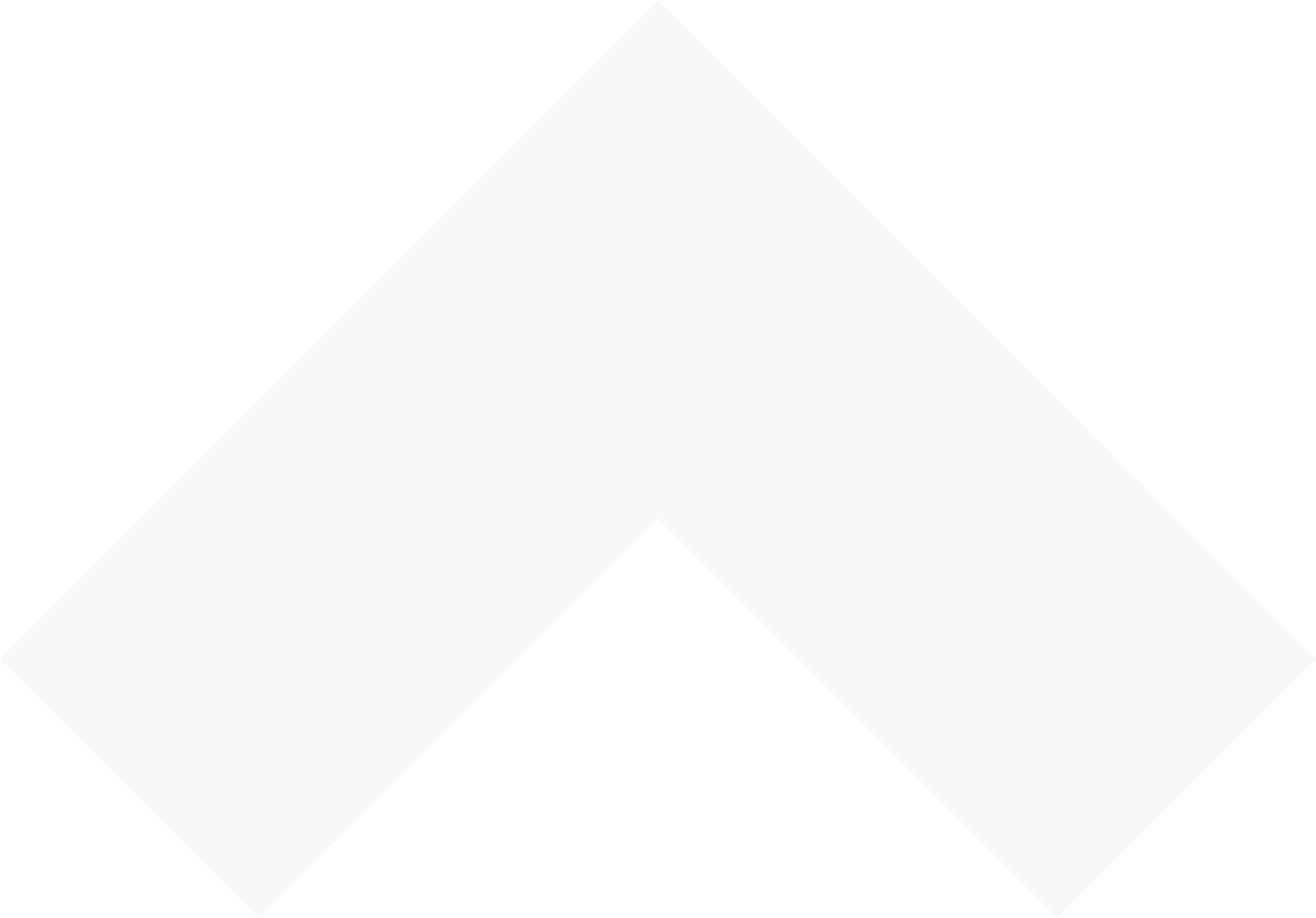 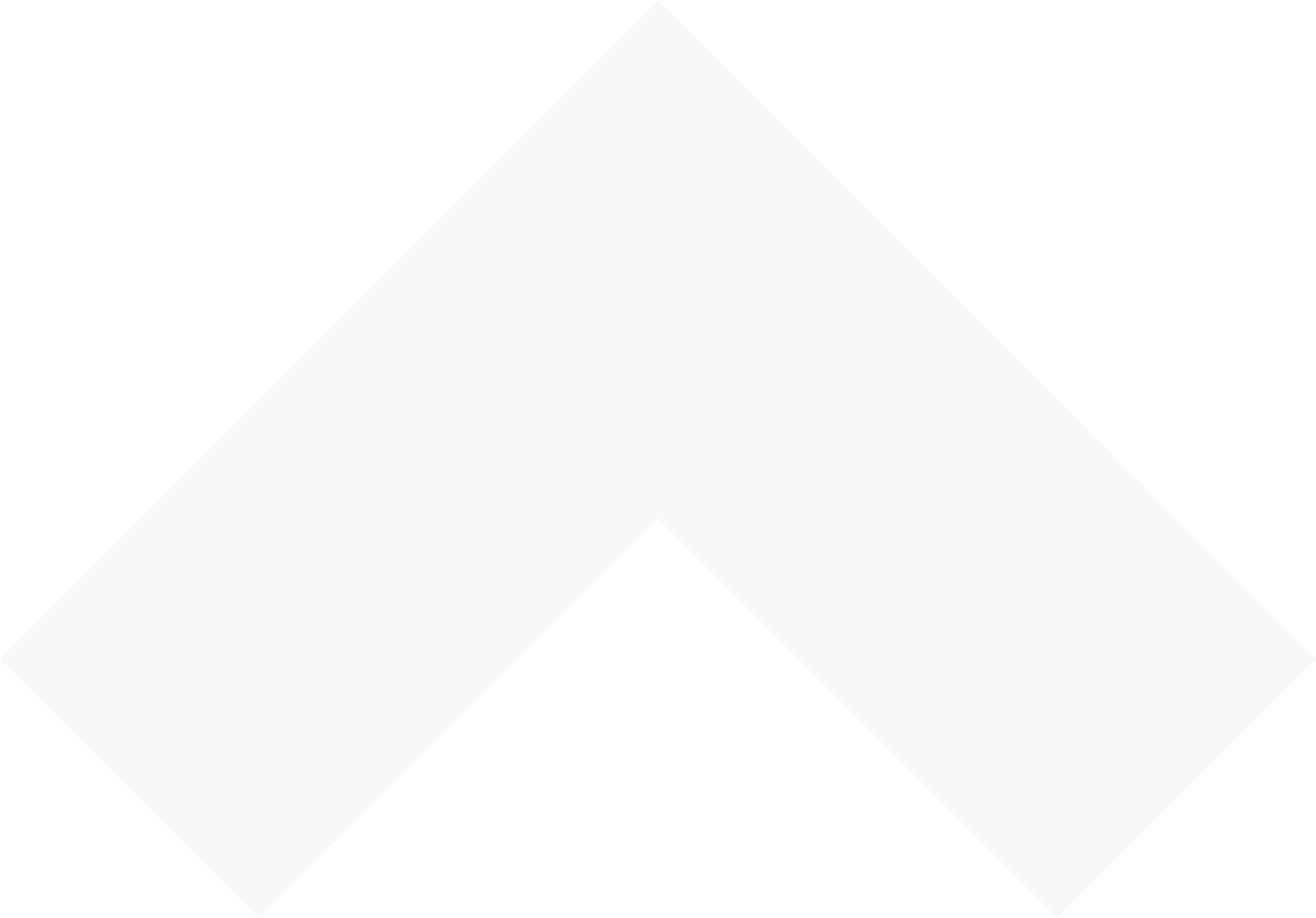 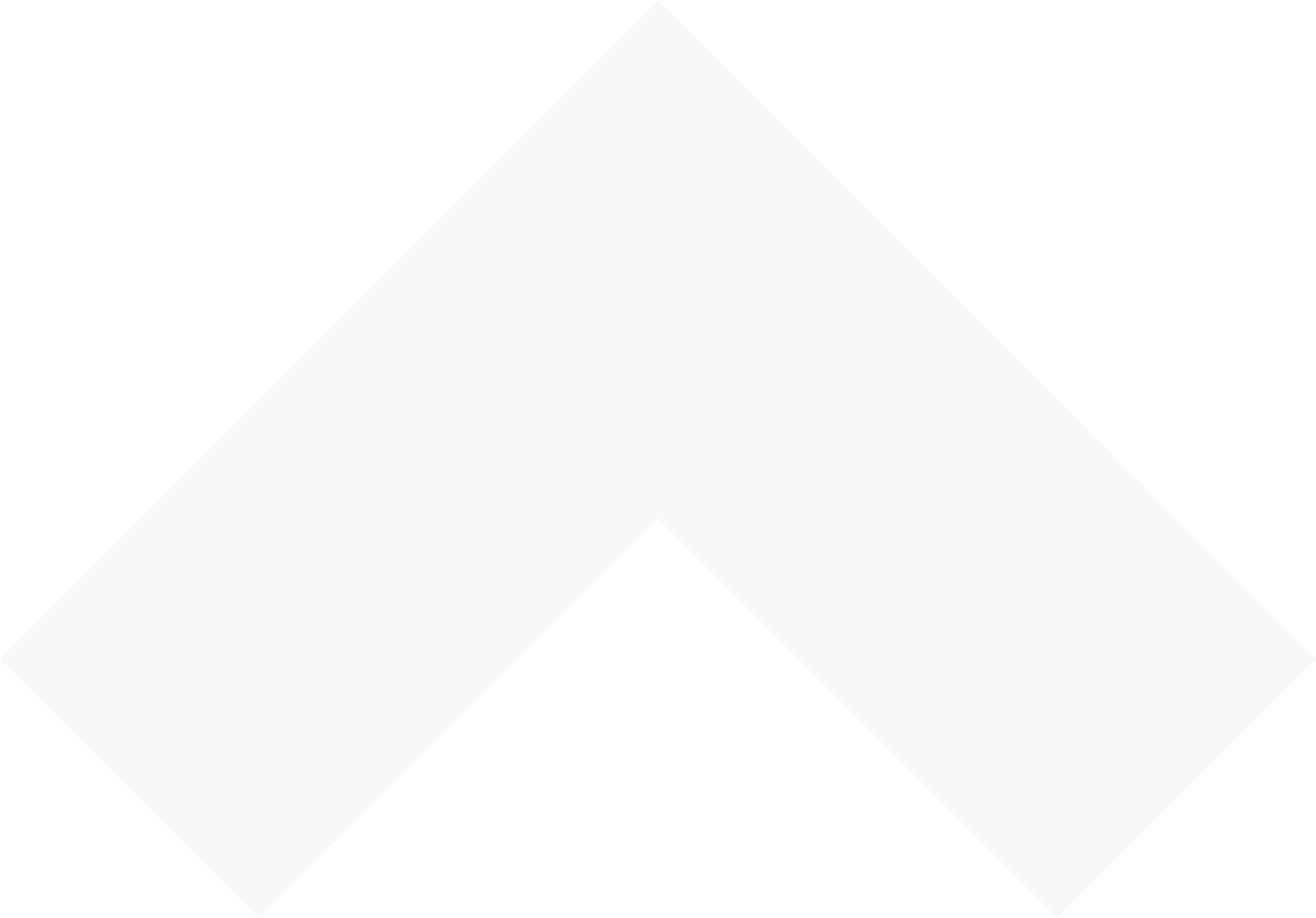 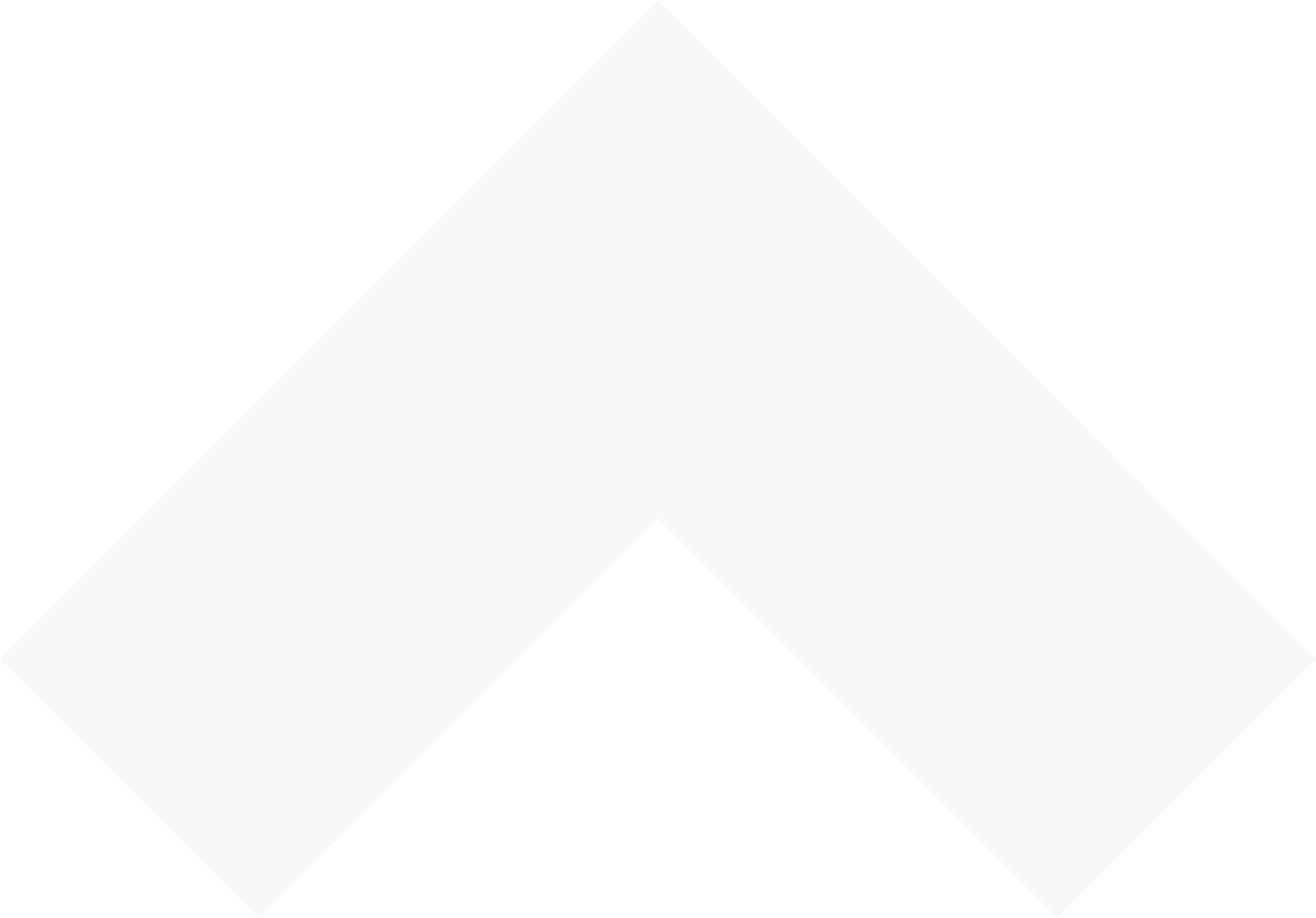 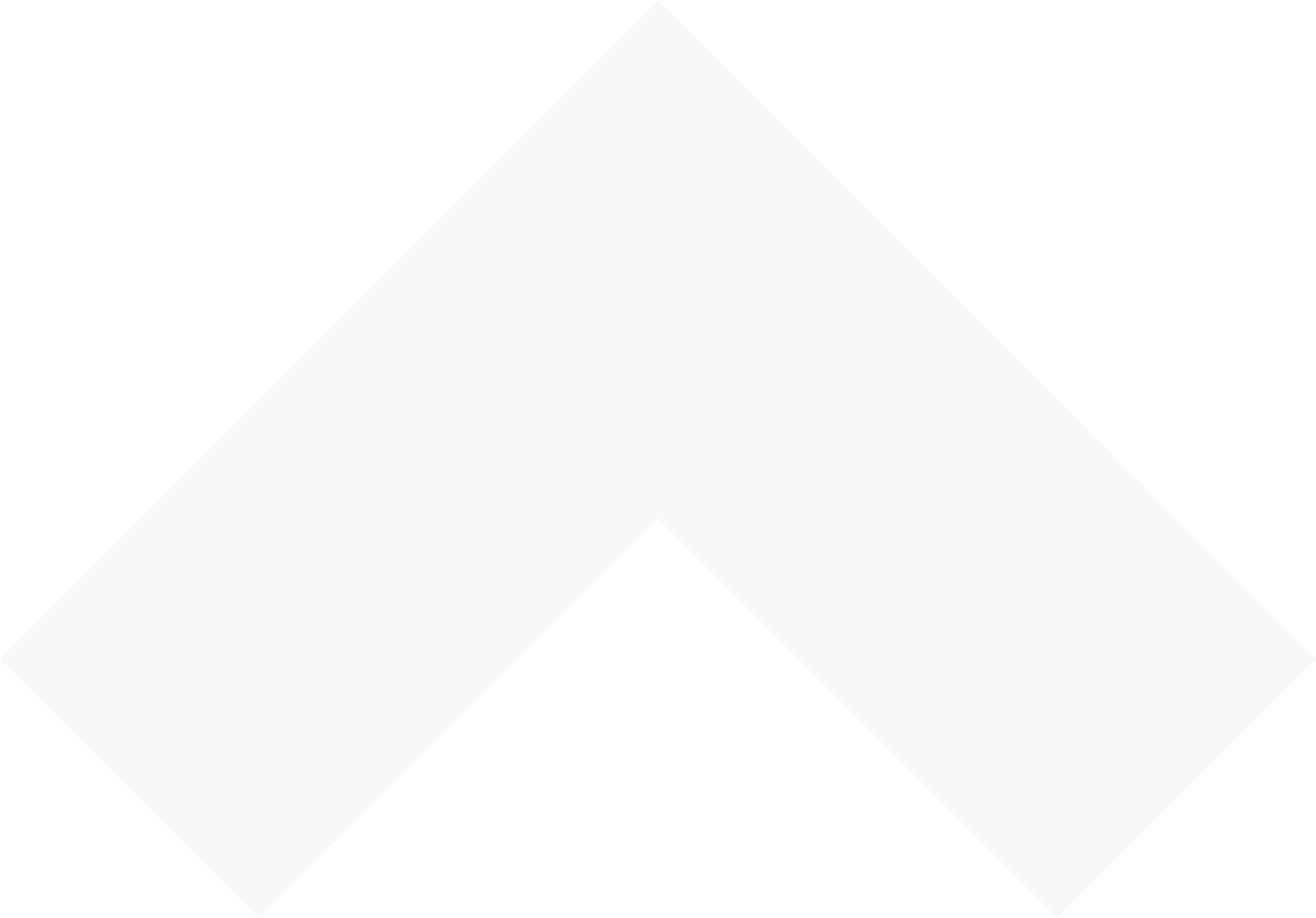 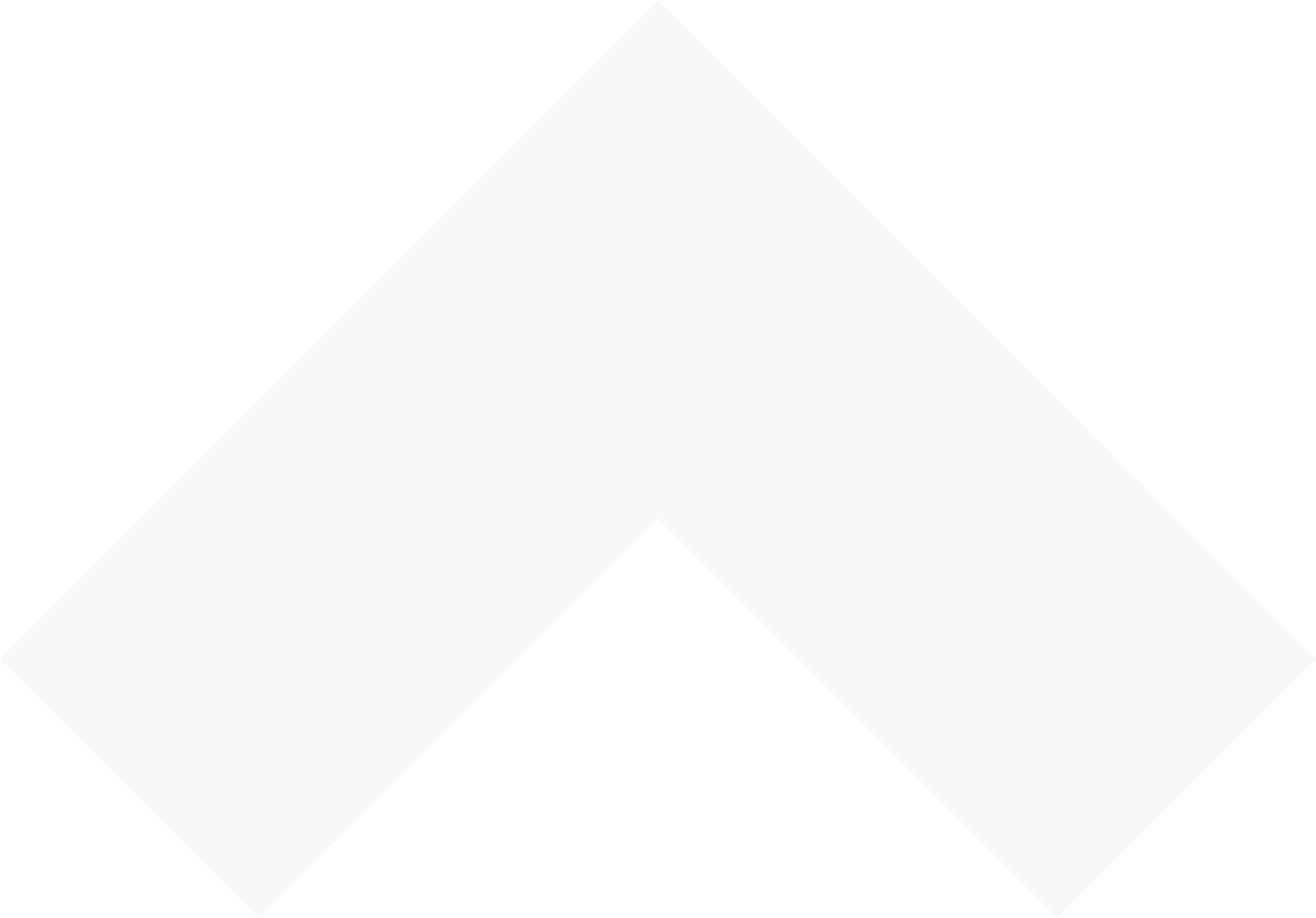 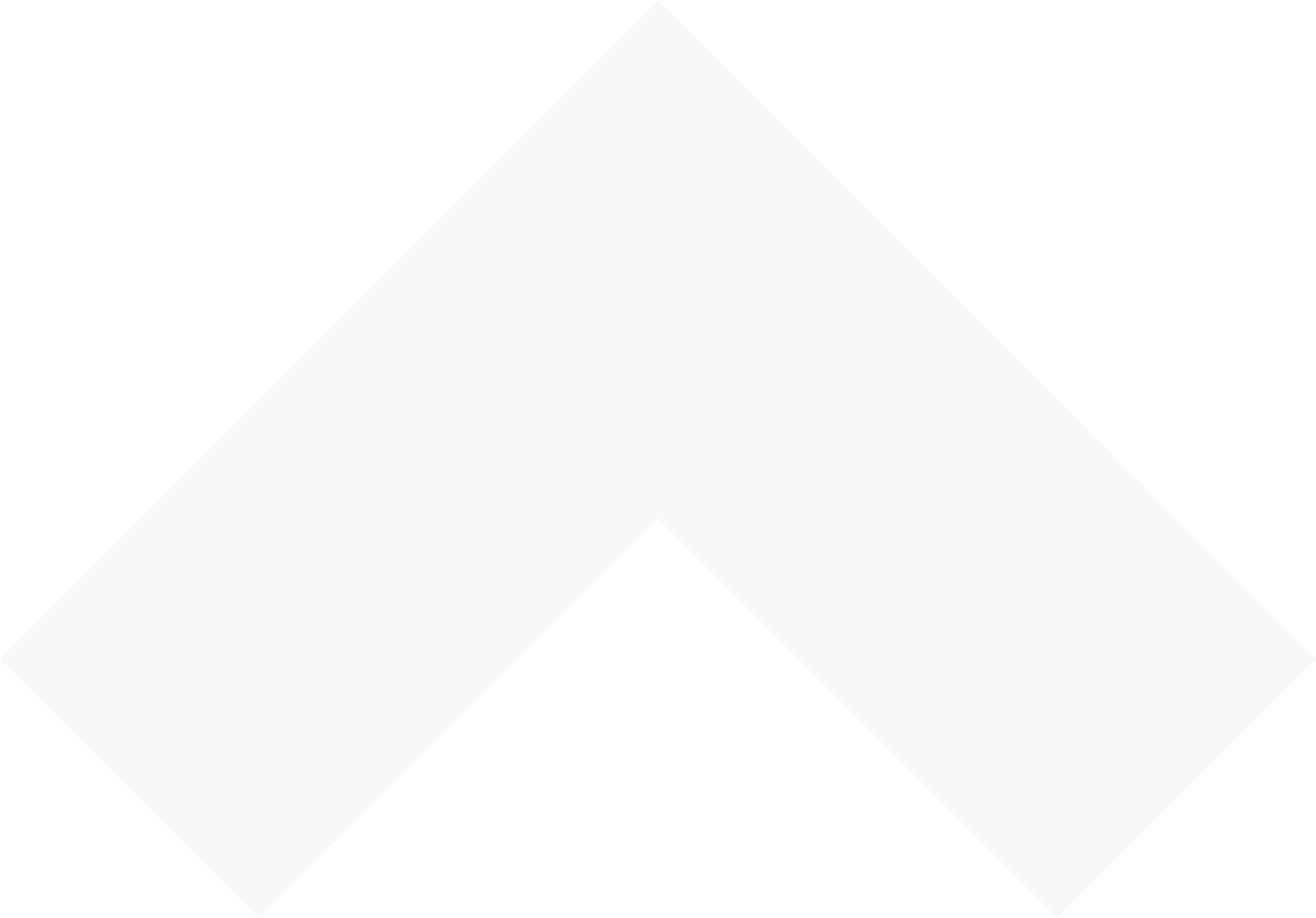 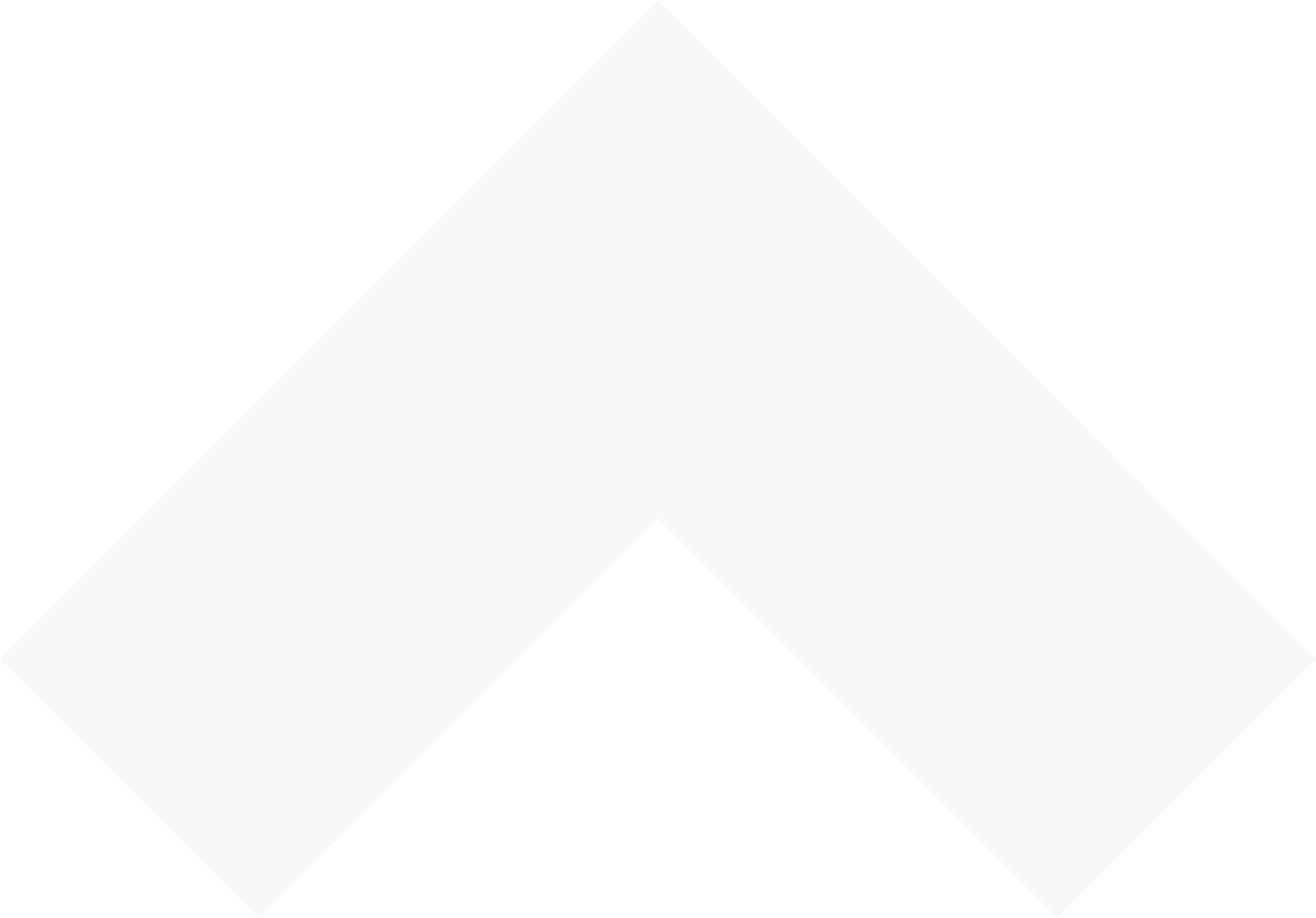 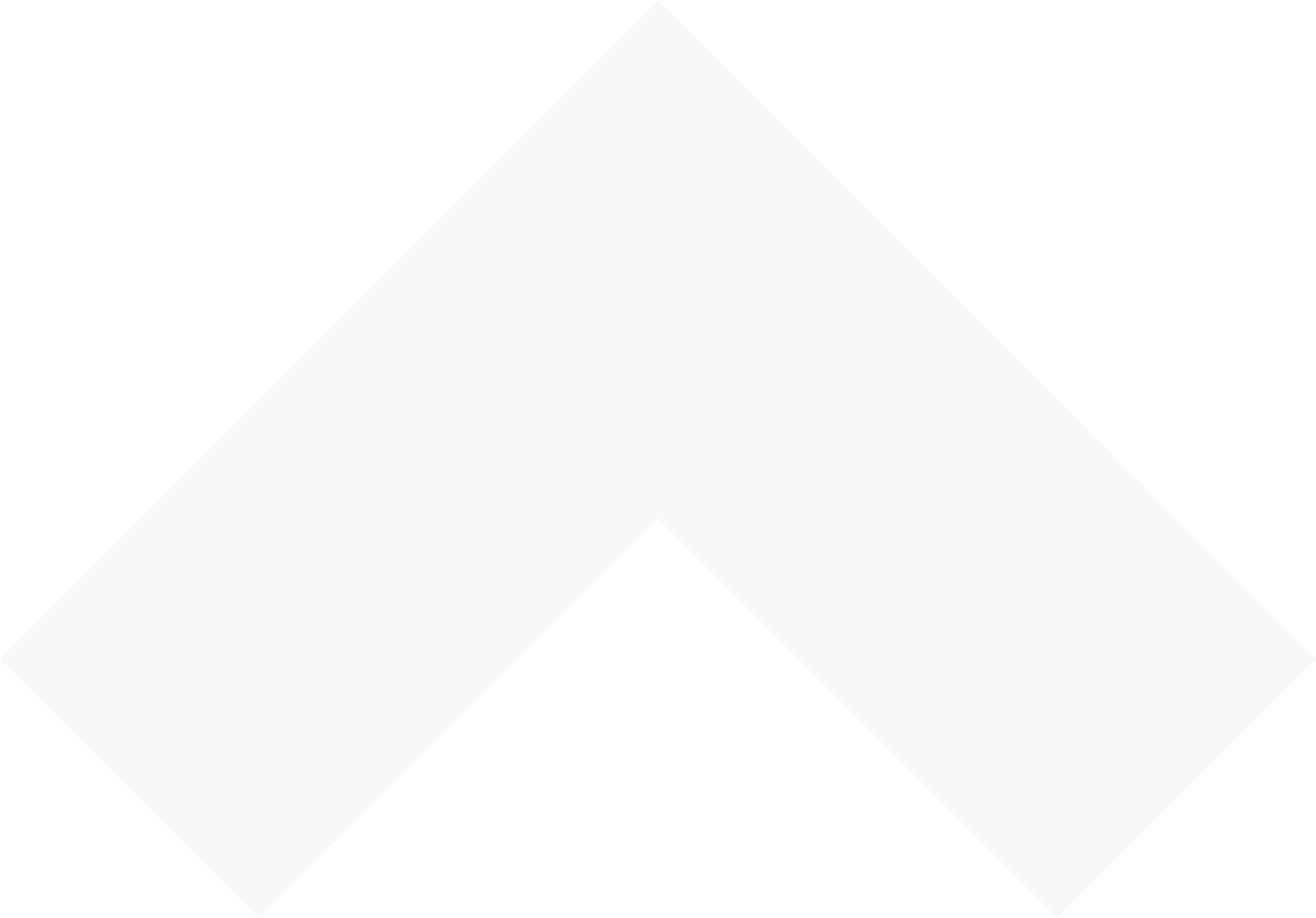 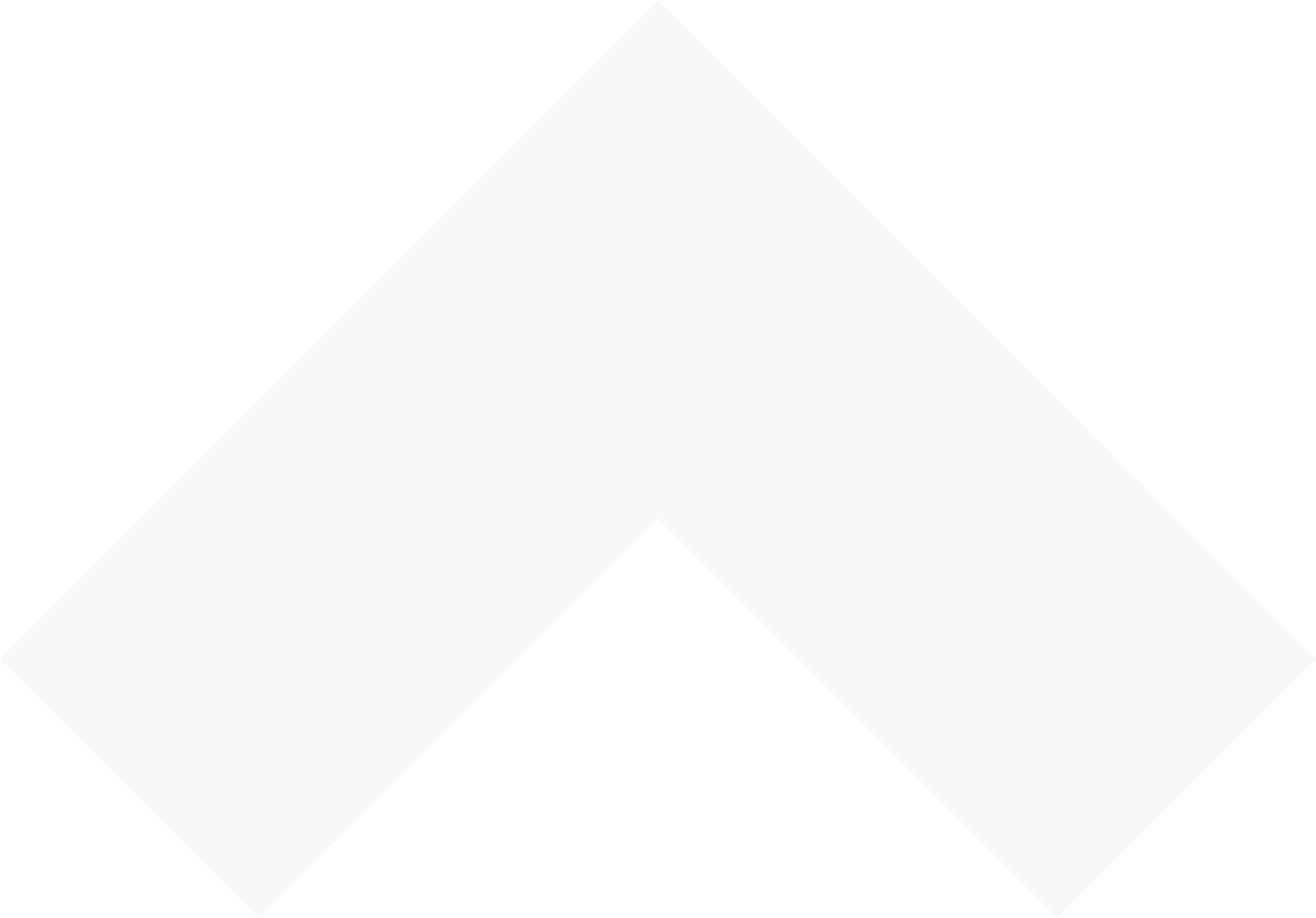 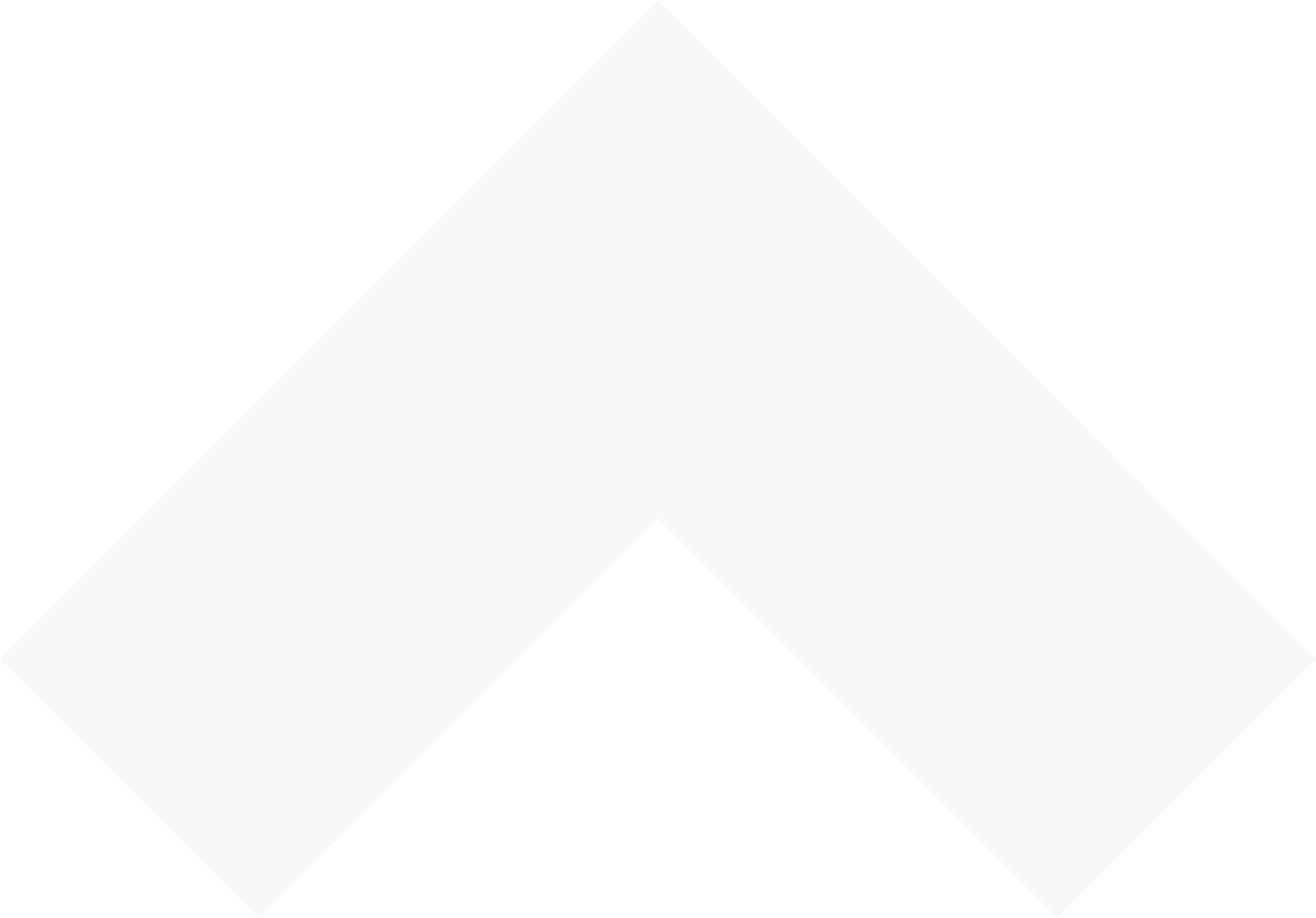 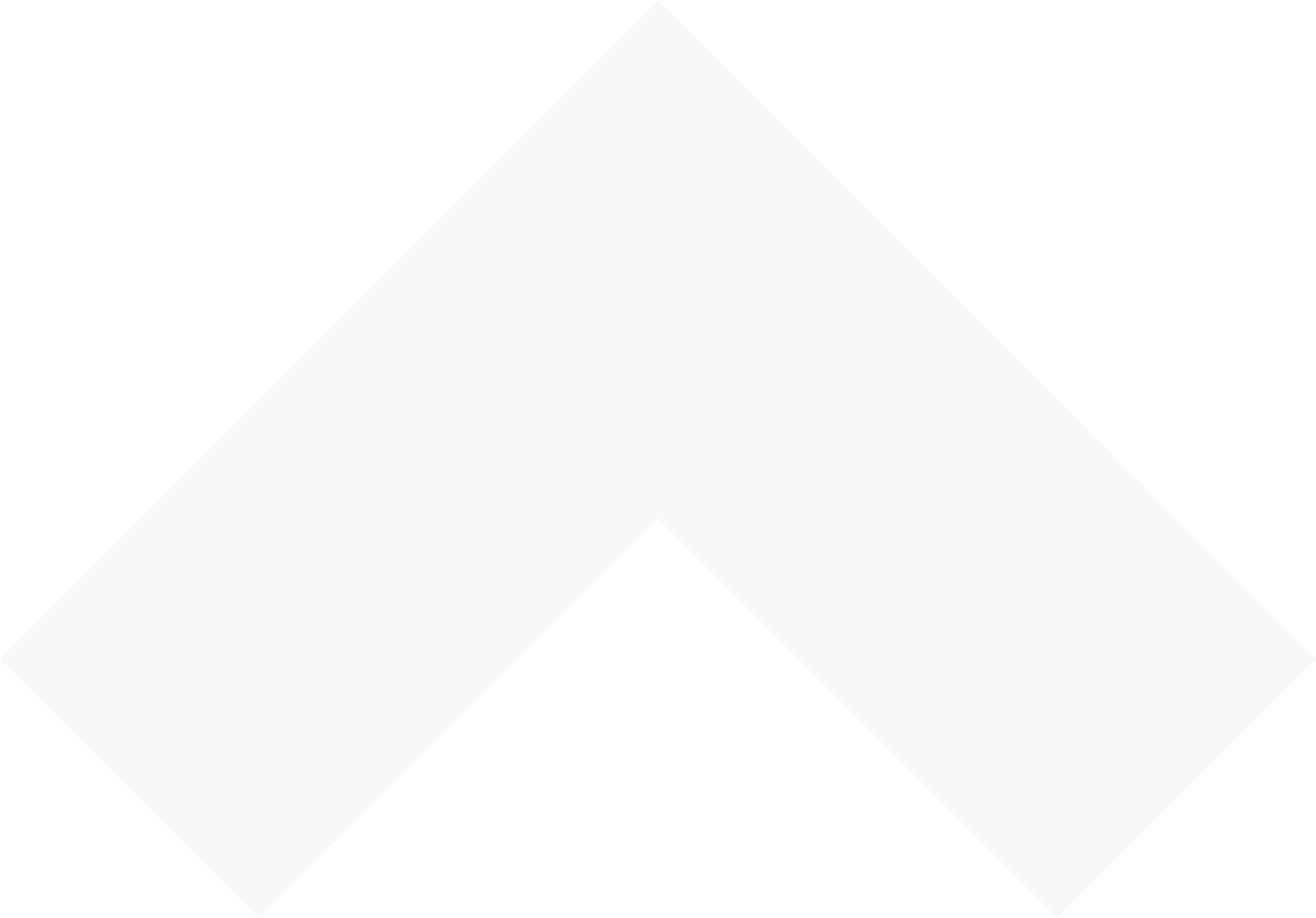 [Speaker Notes: [You’ll notice two slide options here. You can use one, or both, of these slides to highlight your unique insights.]

[What are your most recent and relevant event takeaways? This is your time to share a few strengths, growth areas, and/or learnings. For example:

We’re known for X…

Most people who come to our event do Y…

We see the best/worst engagement when…

We could make X more if…

Highlight what XLNC components are front and center at your event and any relevant takeaways. What type of networking/learning/commerce/experience has been most successful or unsuccessful and why? Can you incorporate ROI?]]
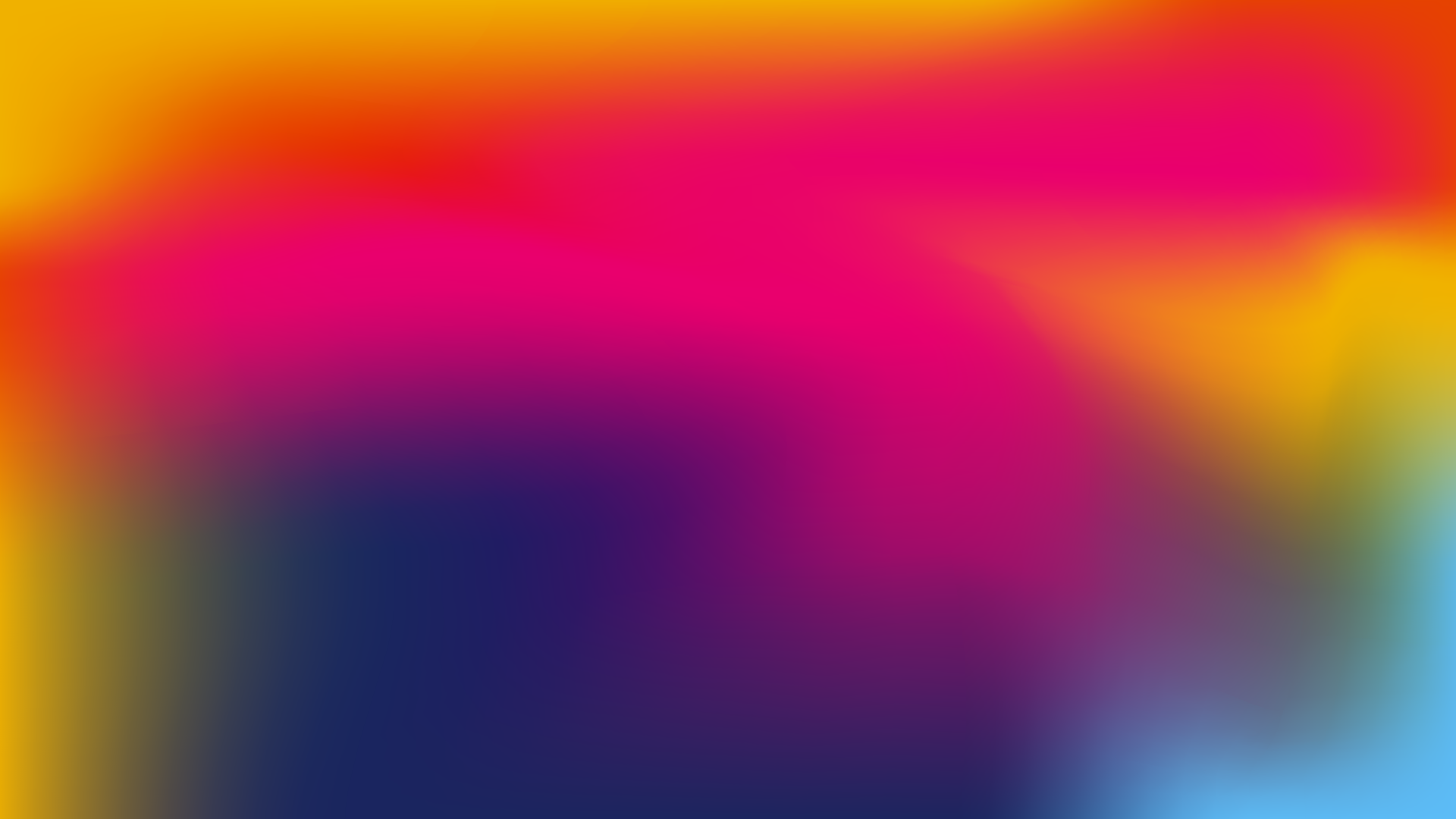 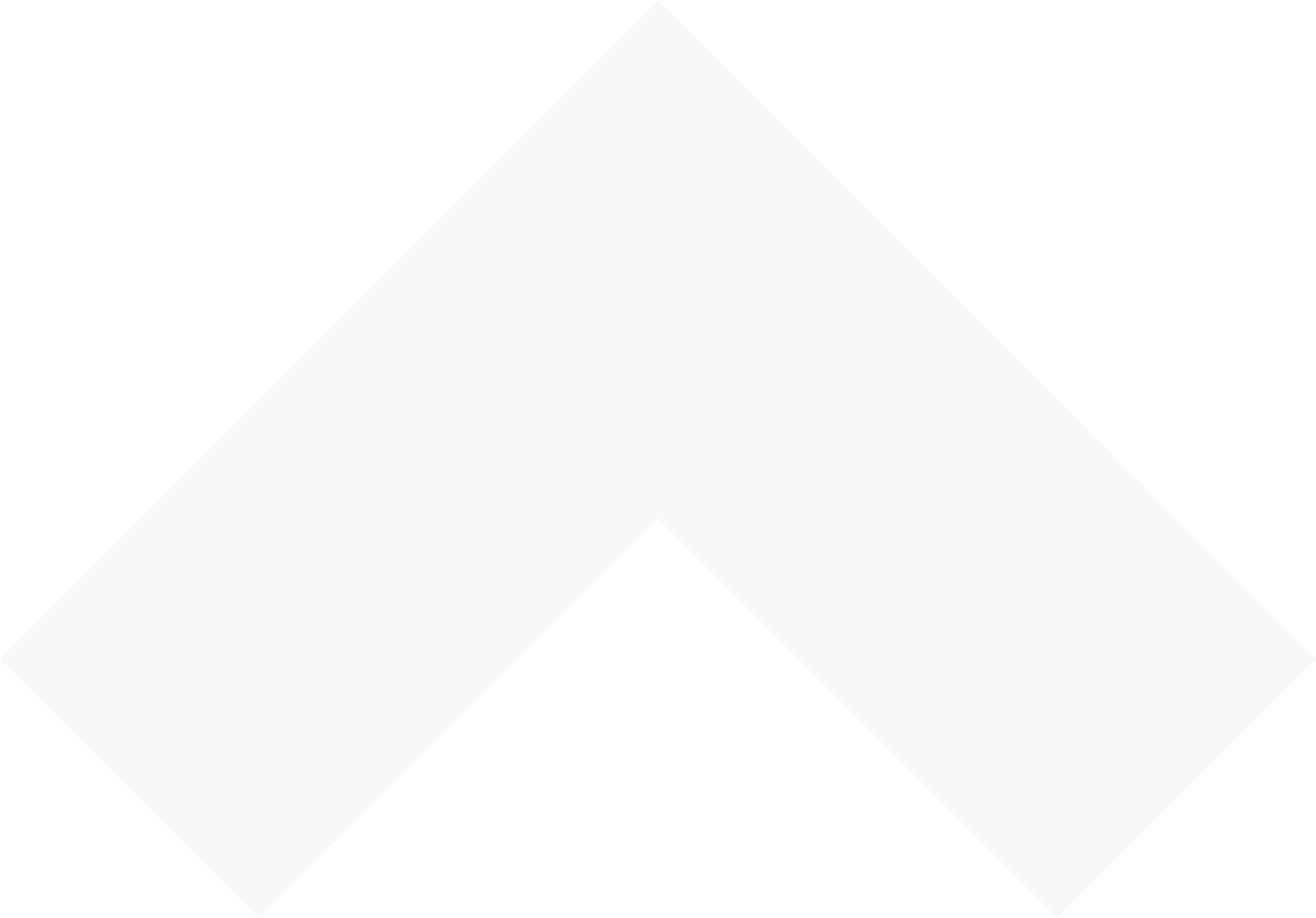 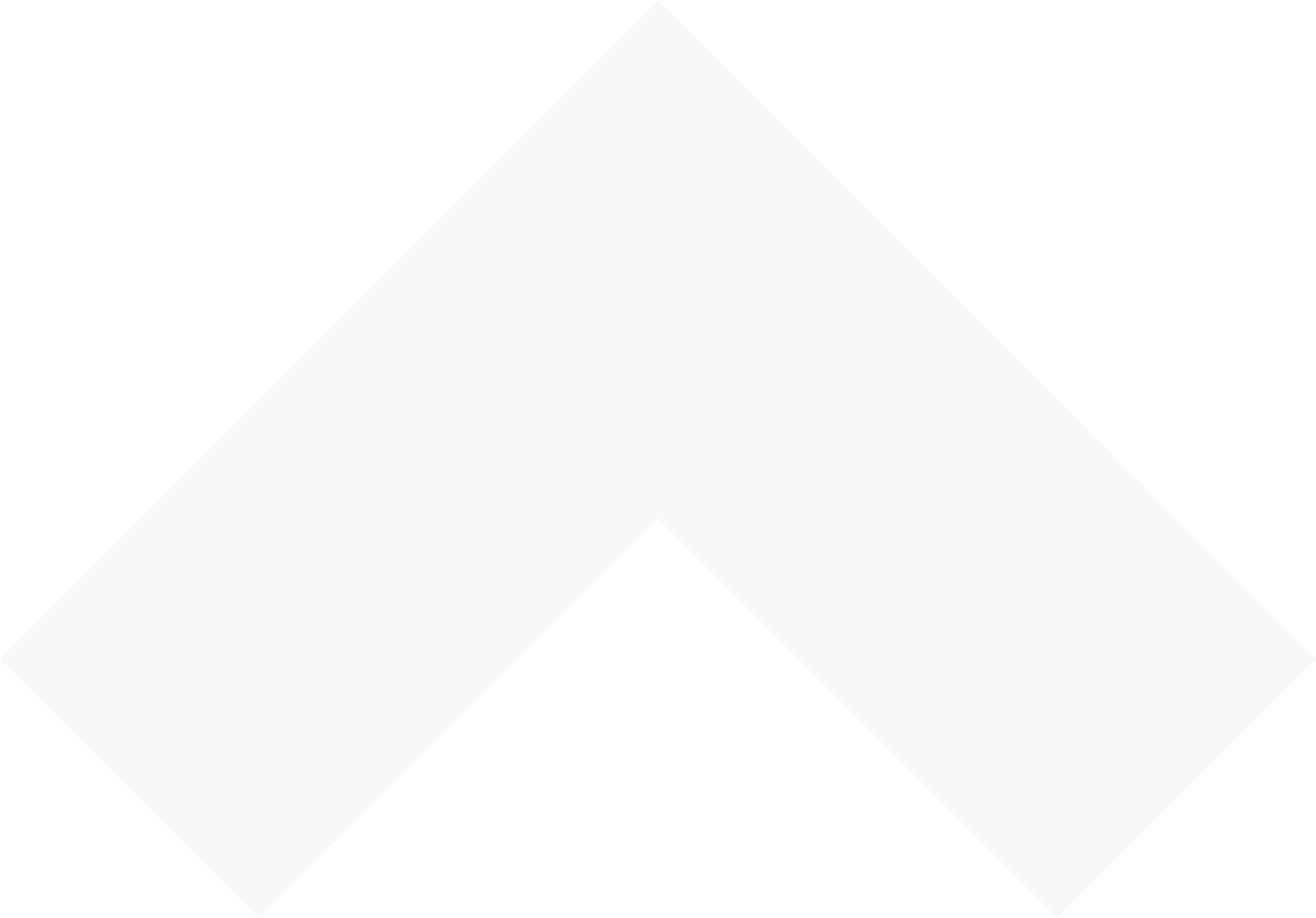 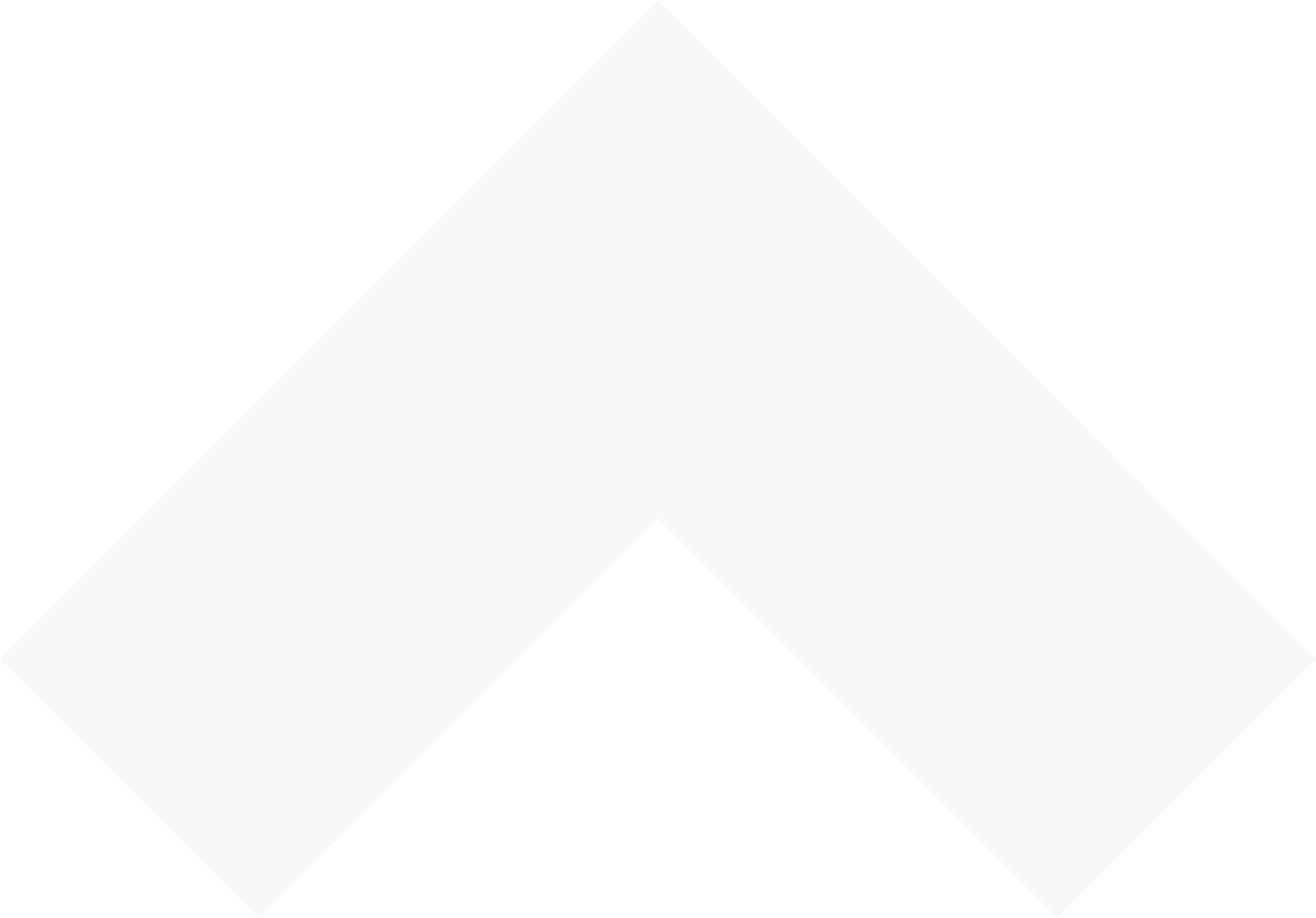 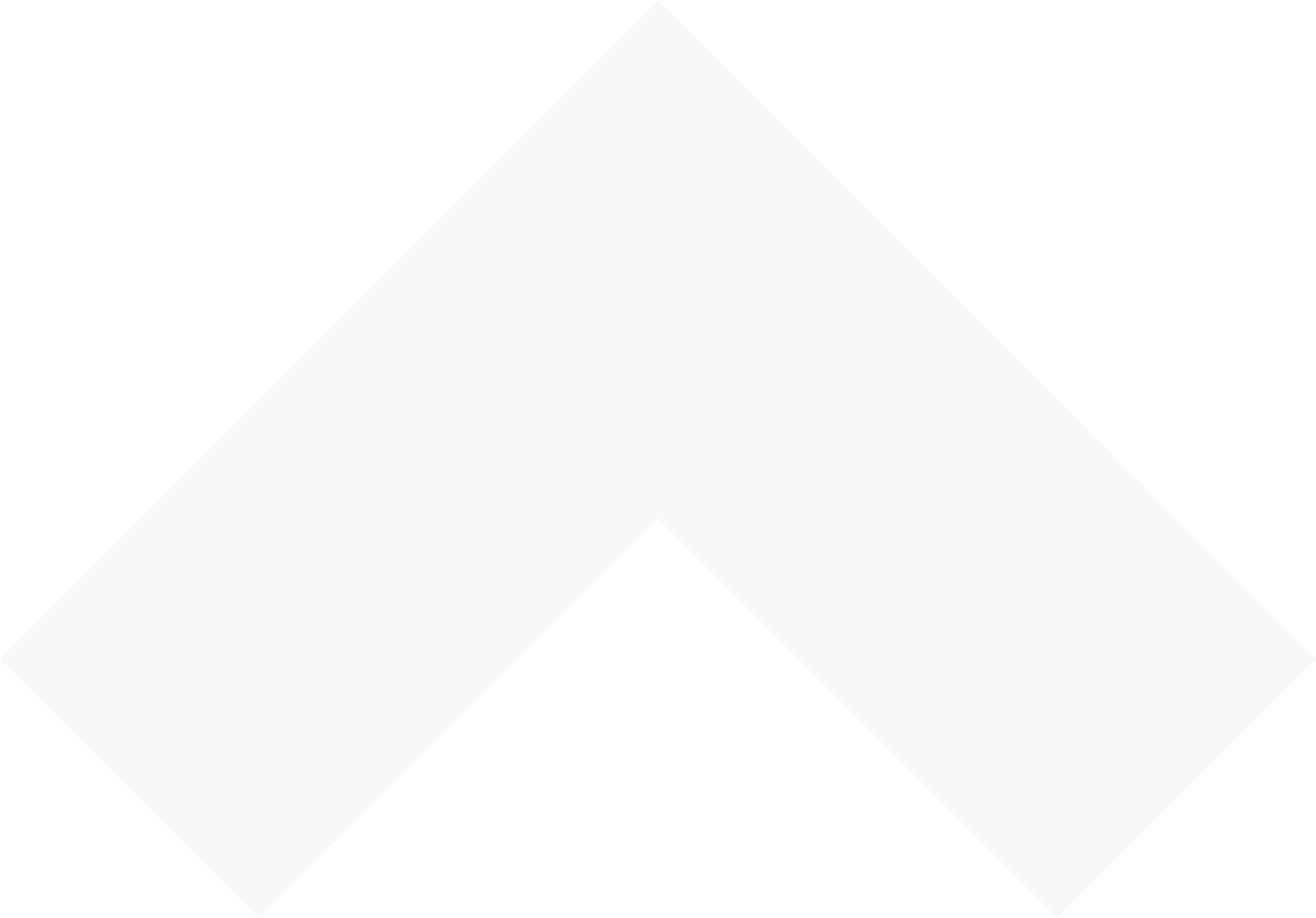 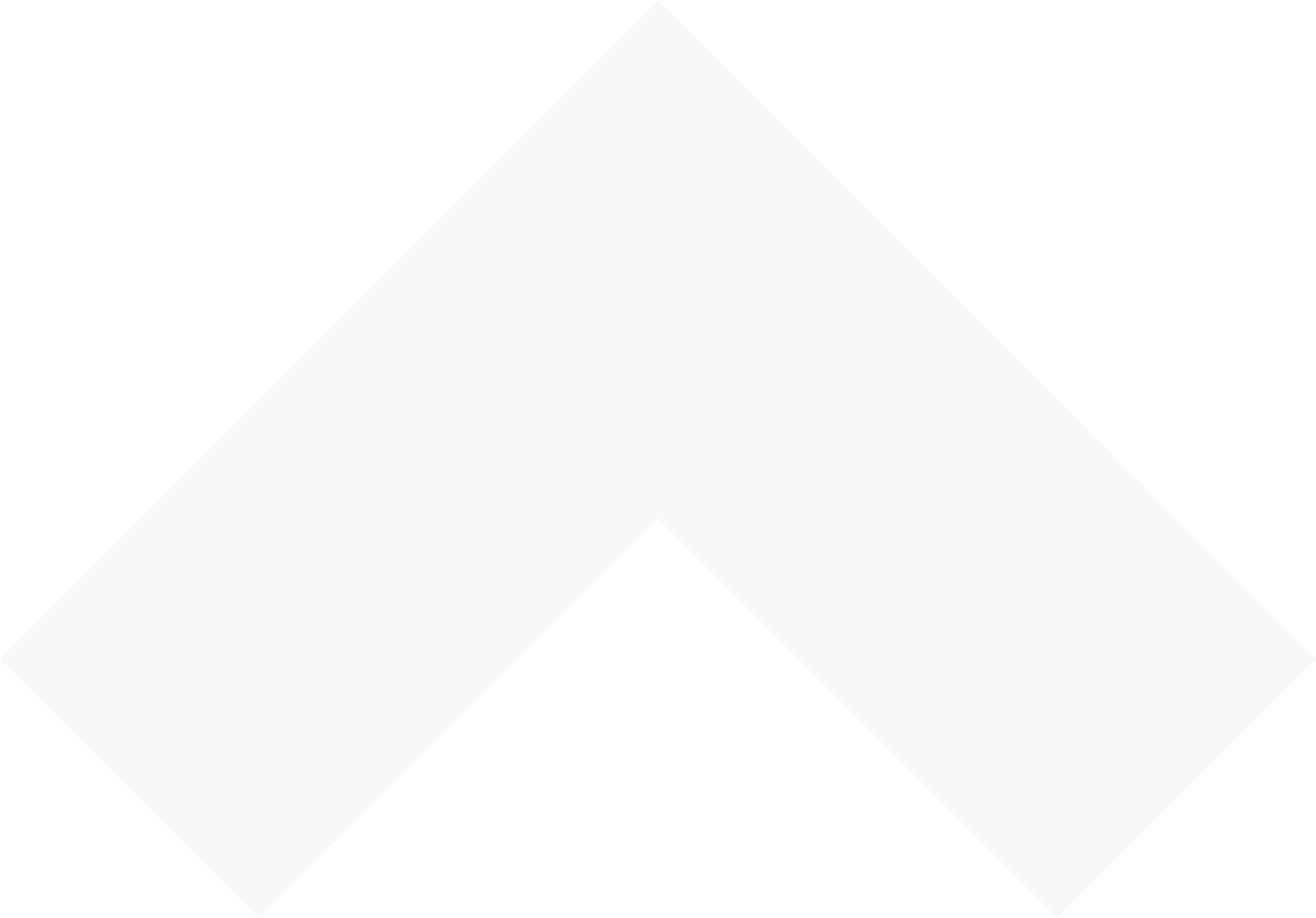 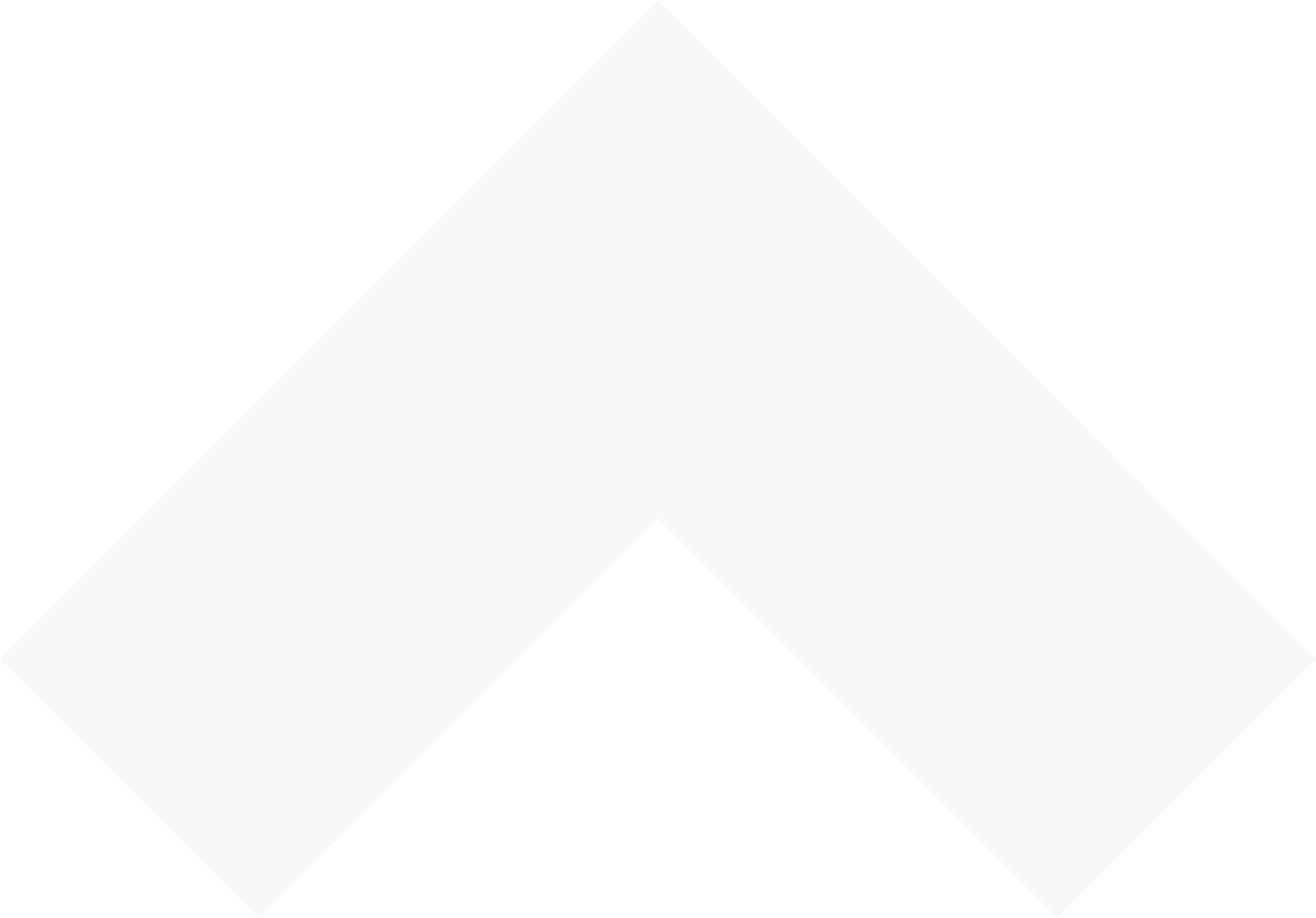 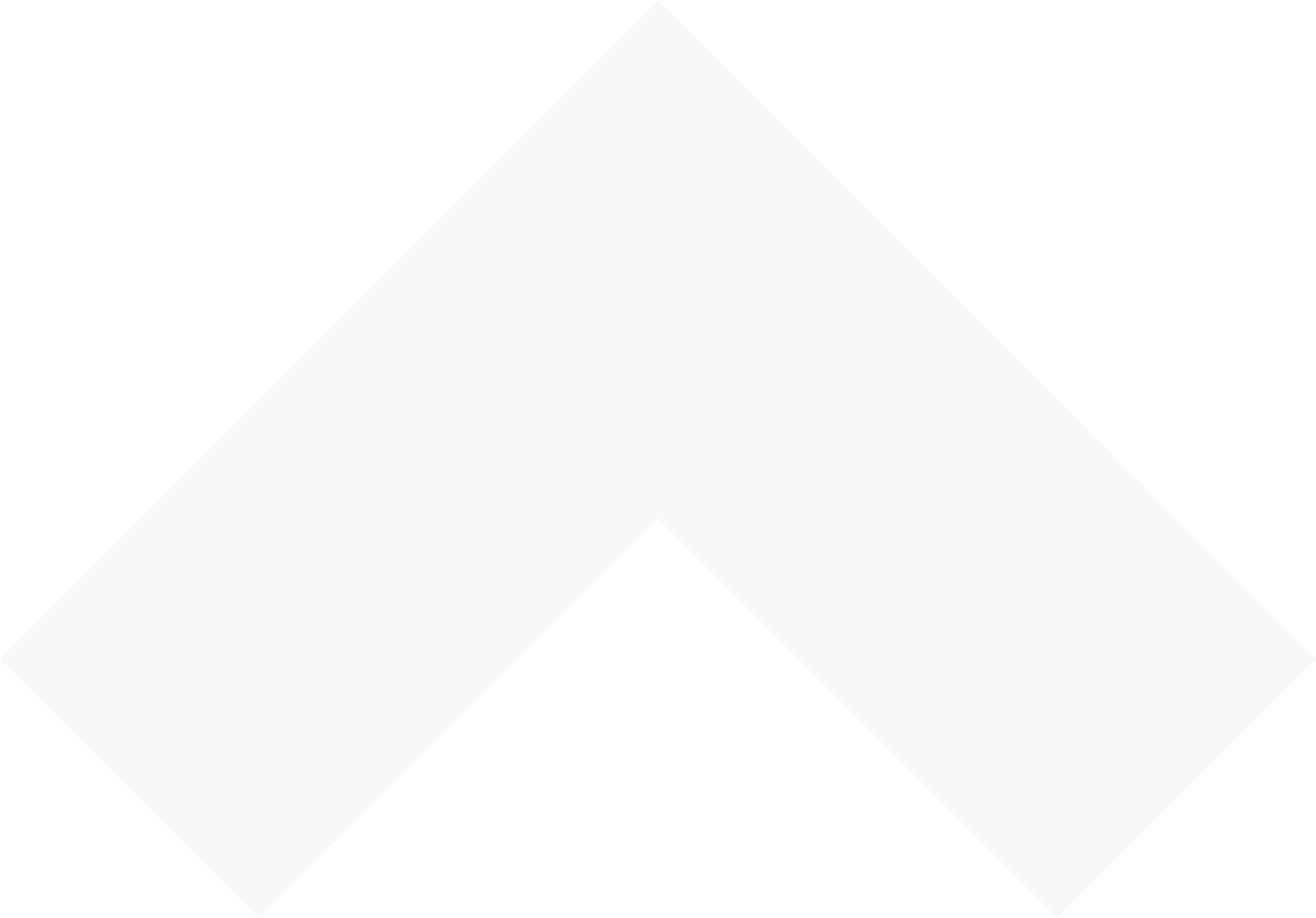 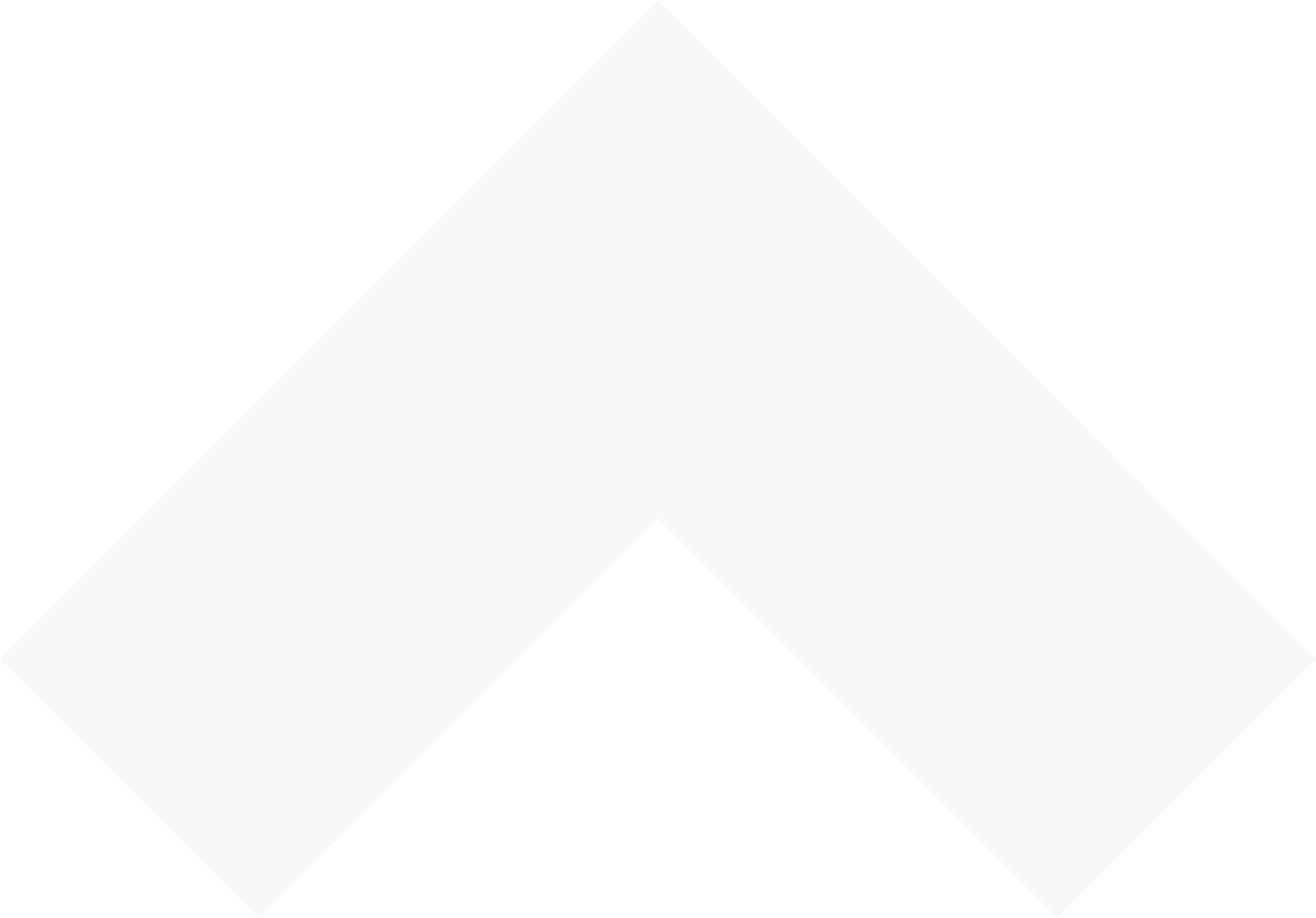 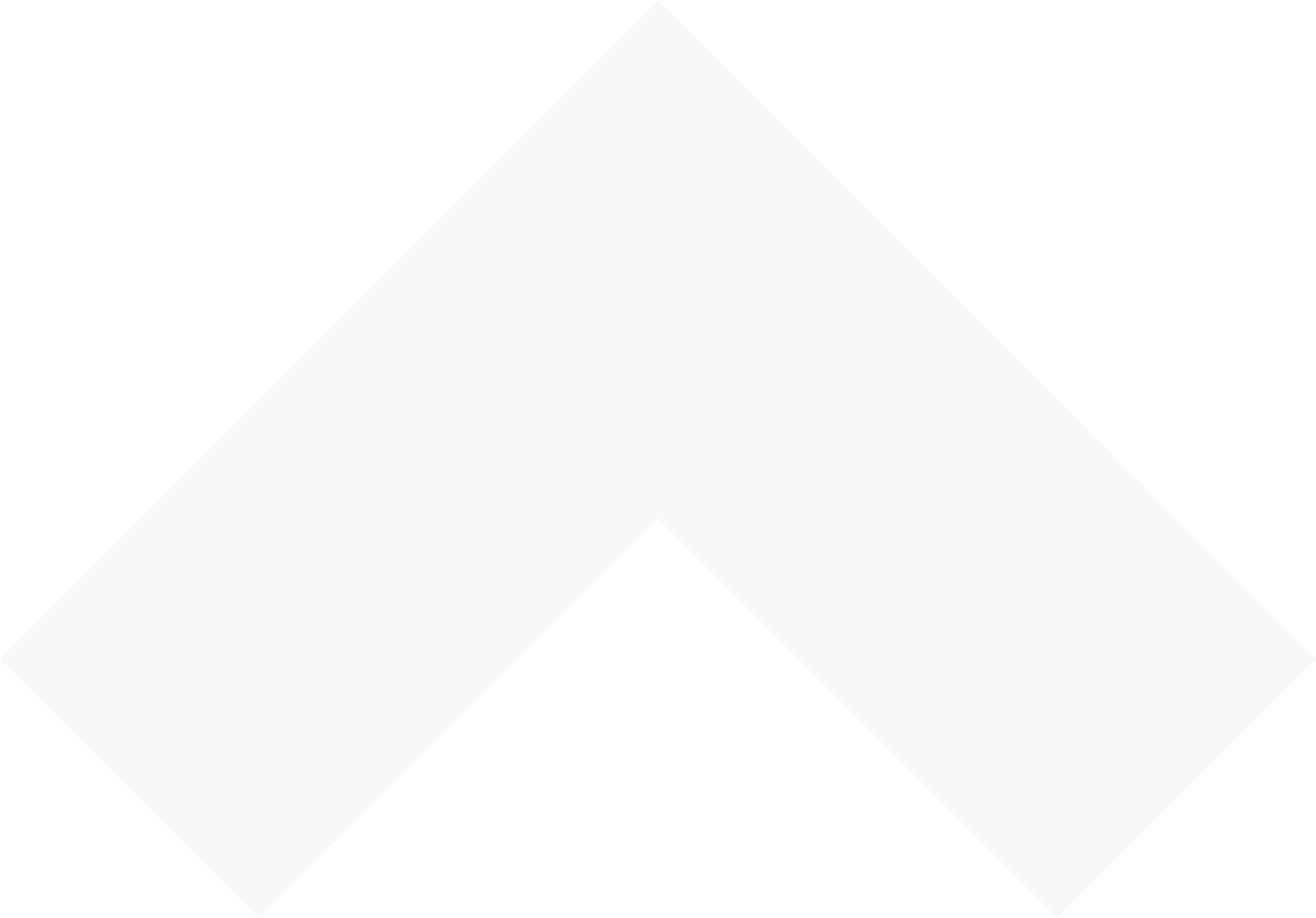 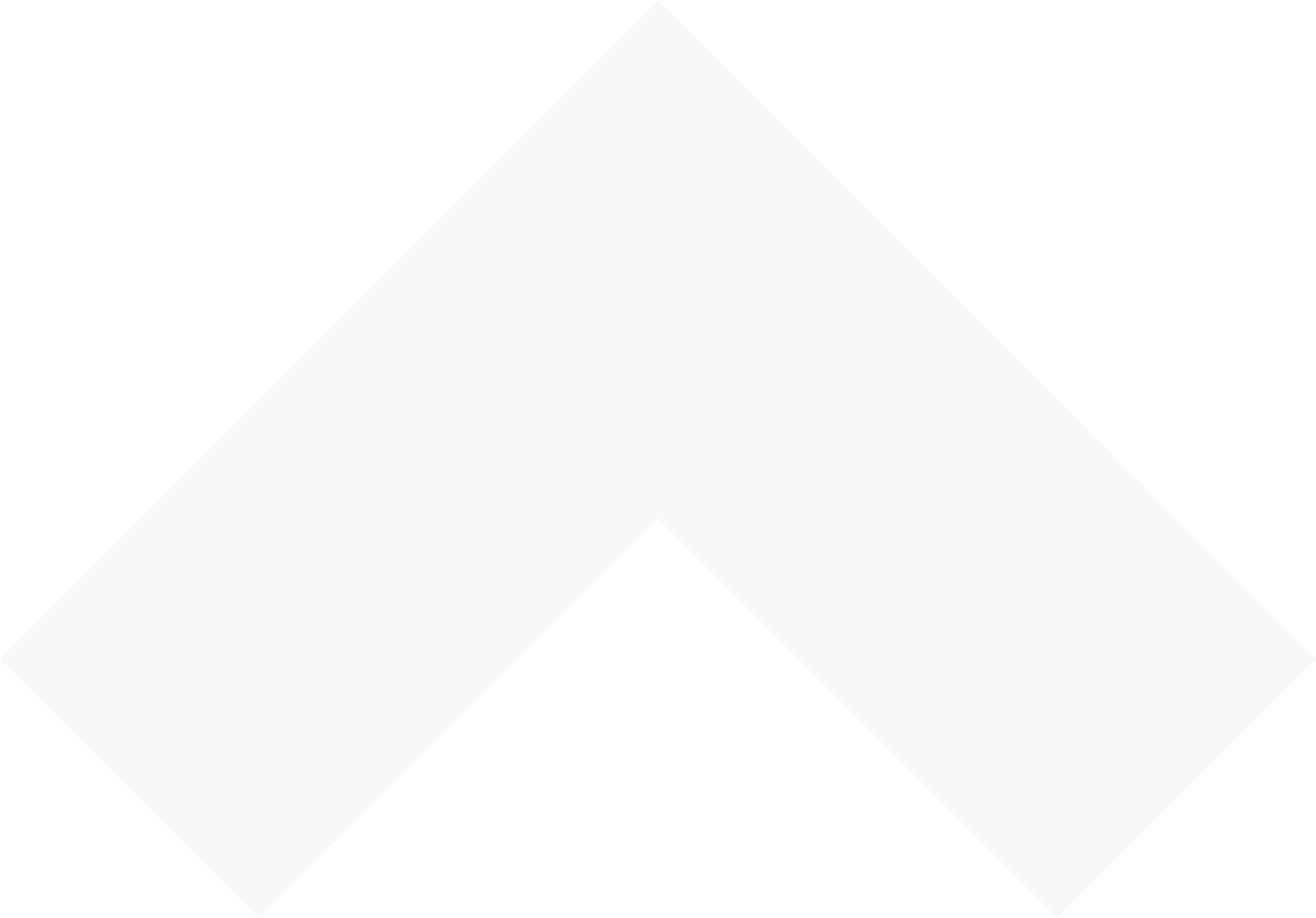 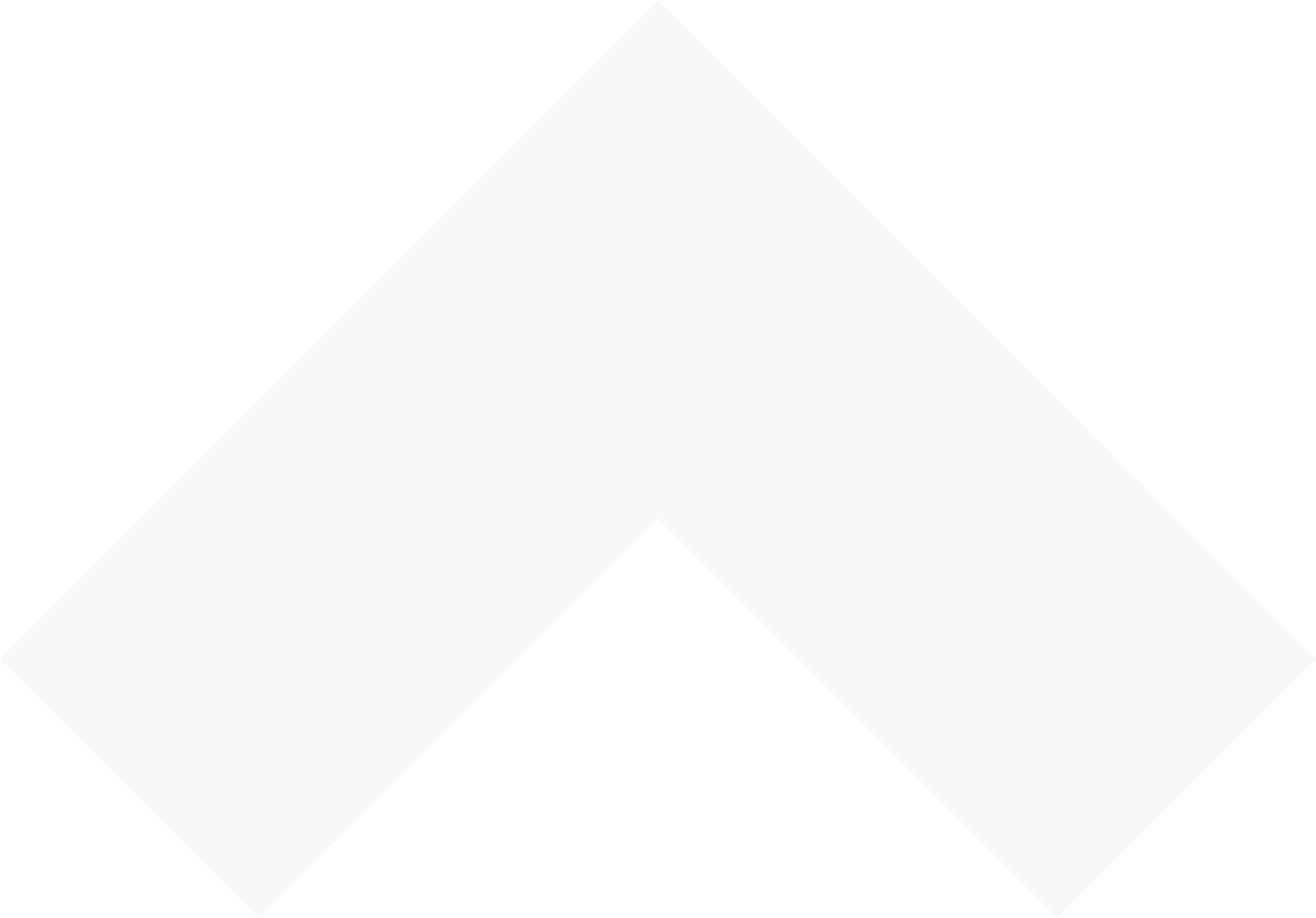 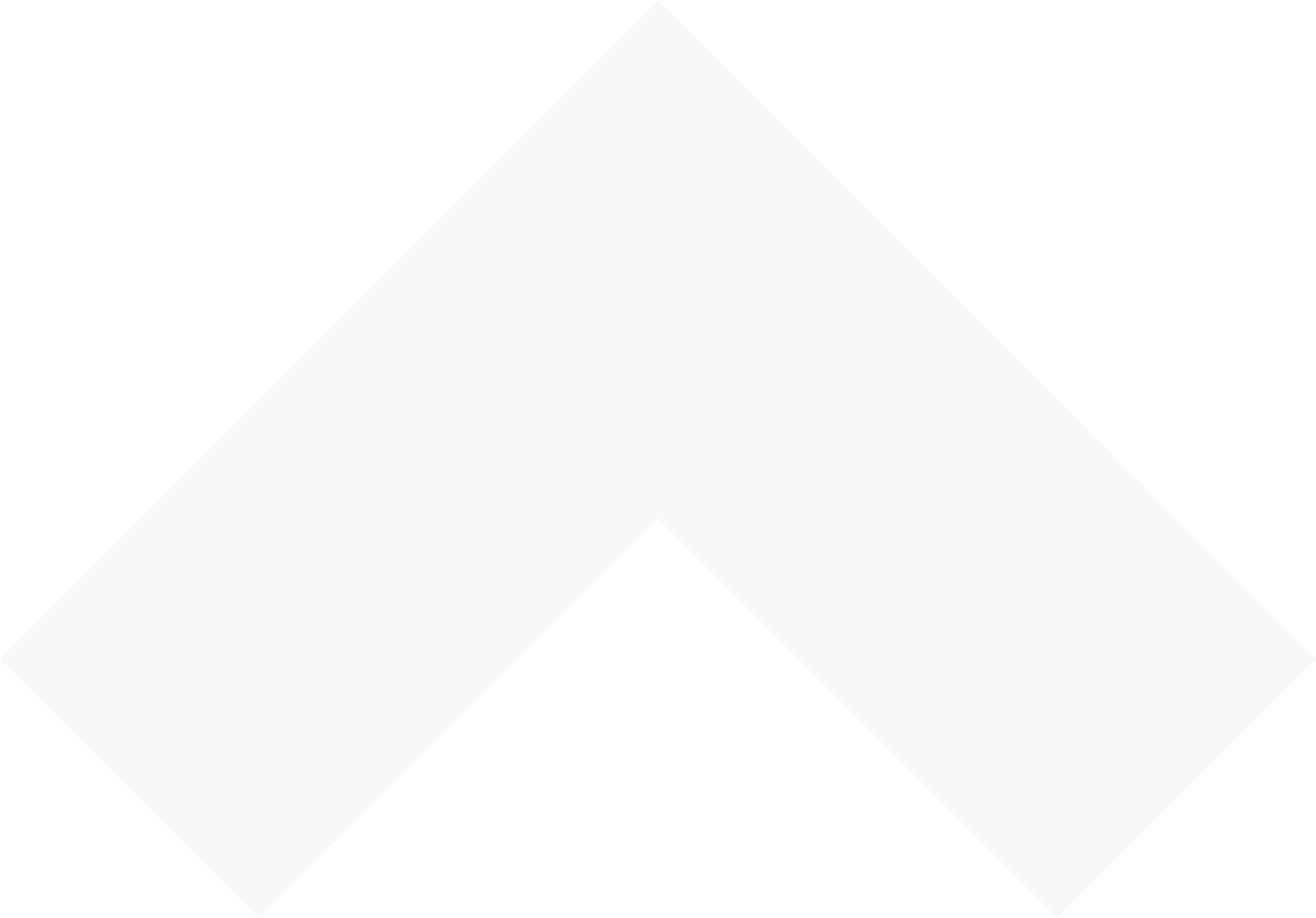 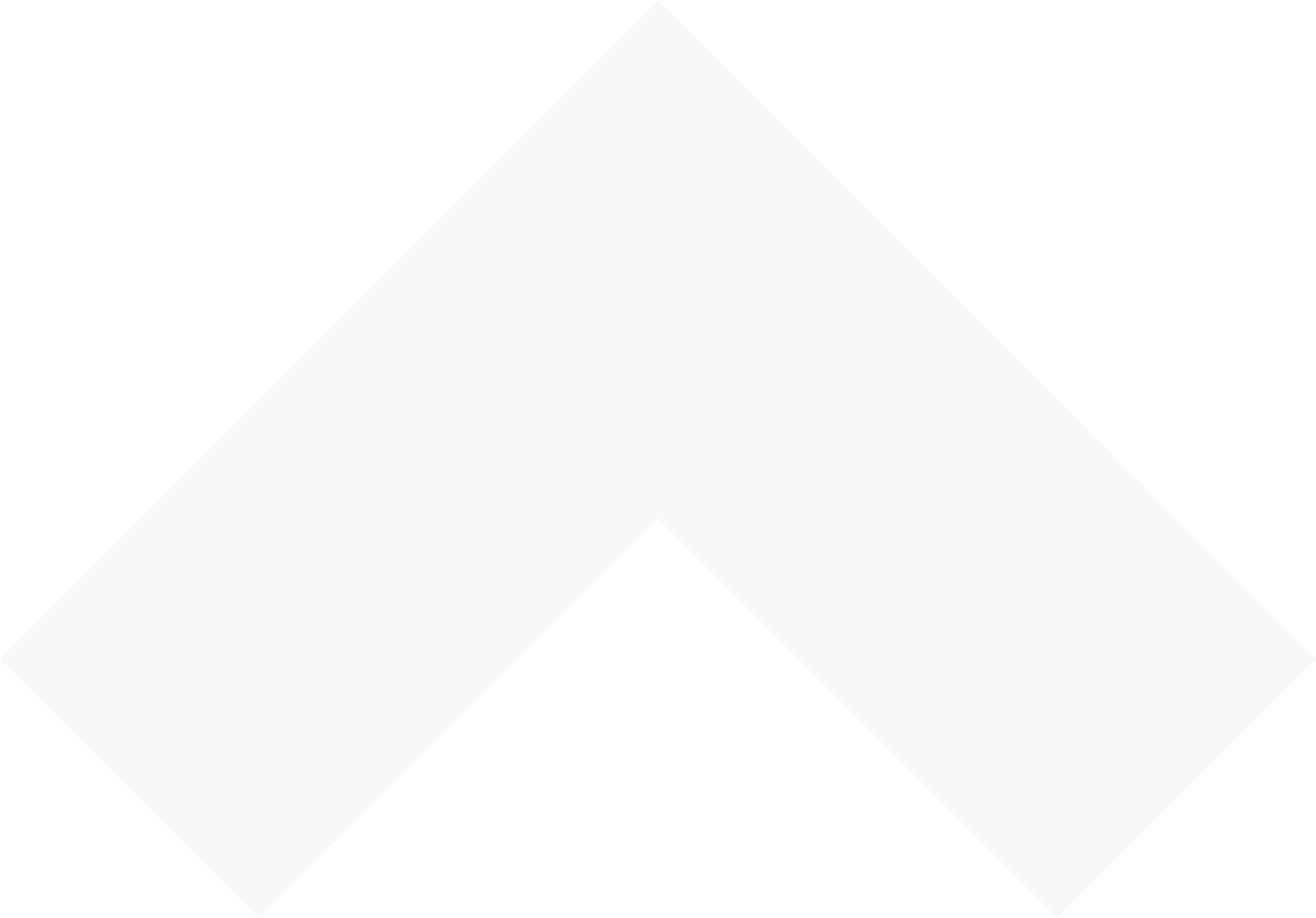 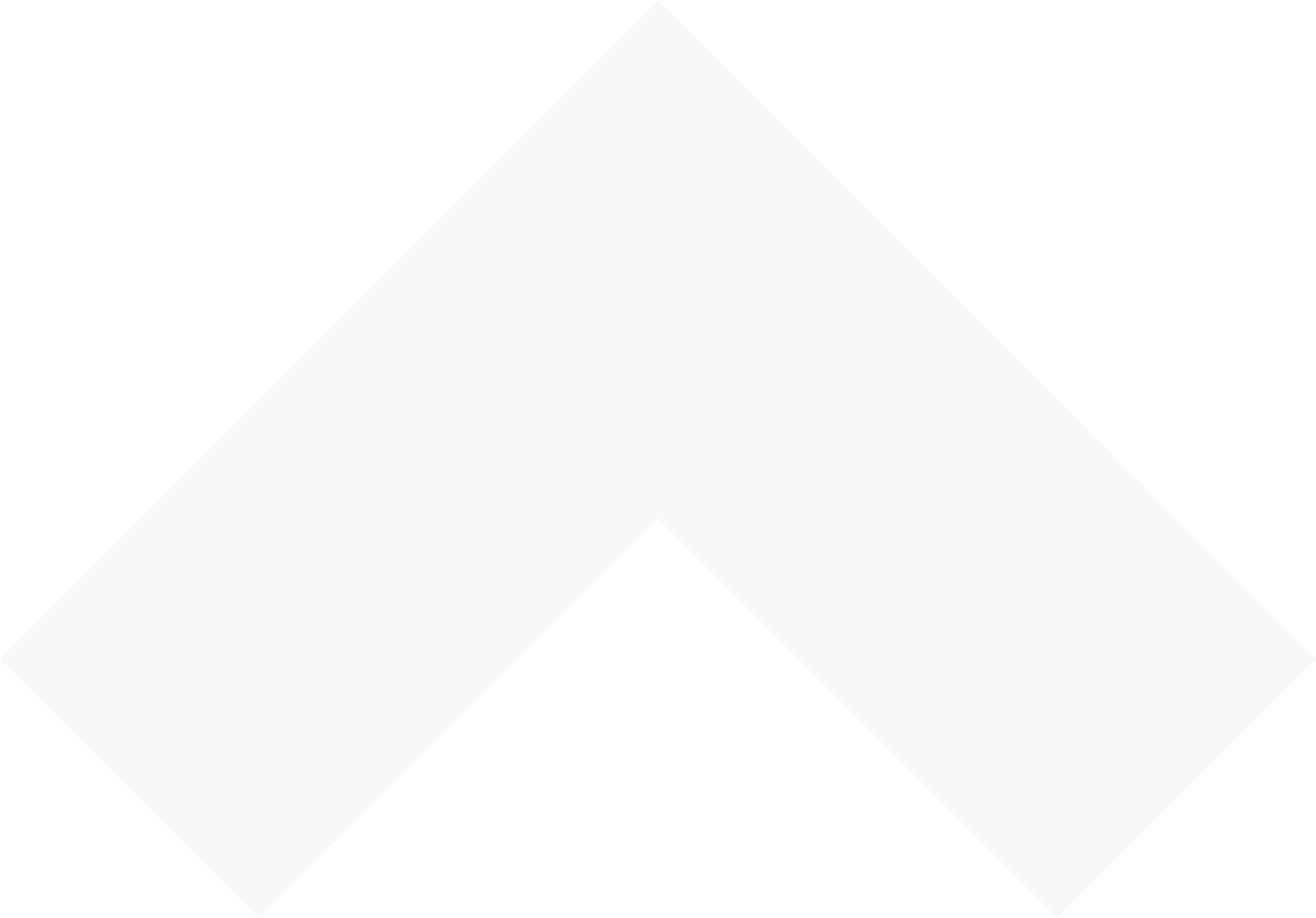 Key Takeaways
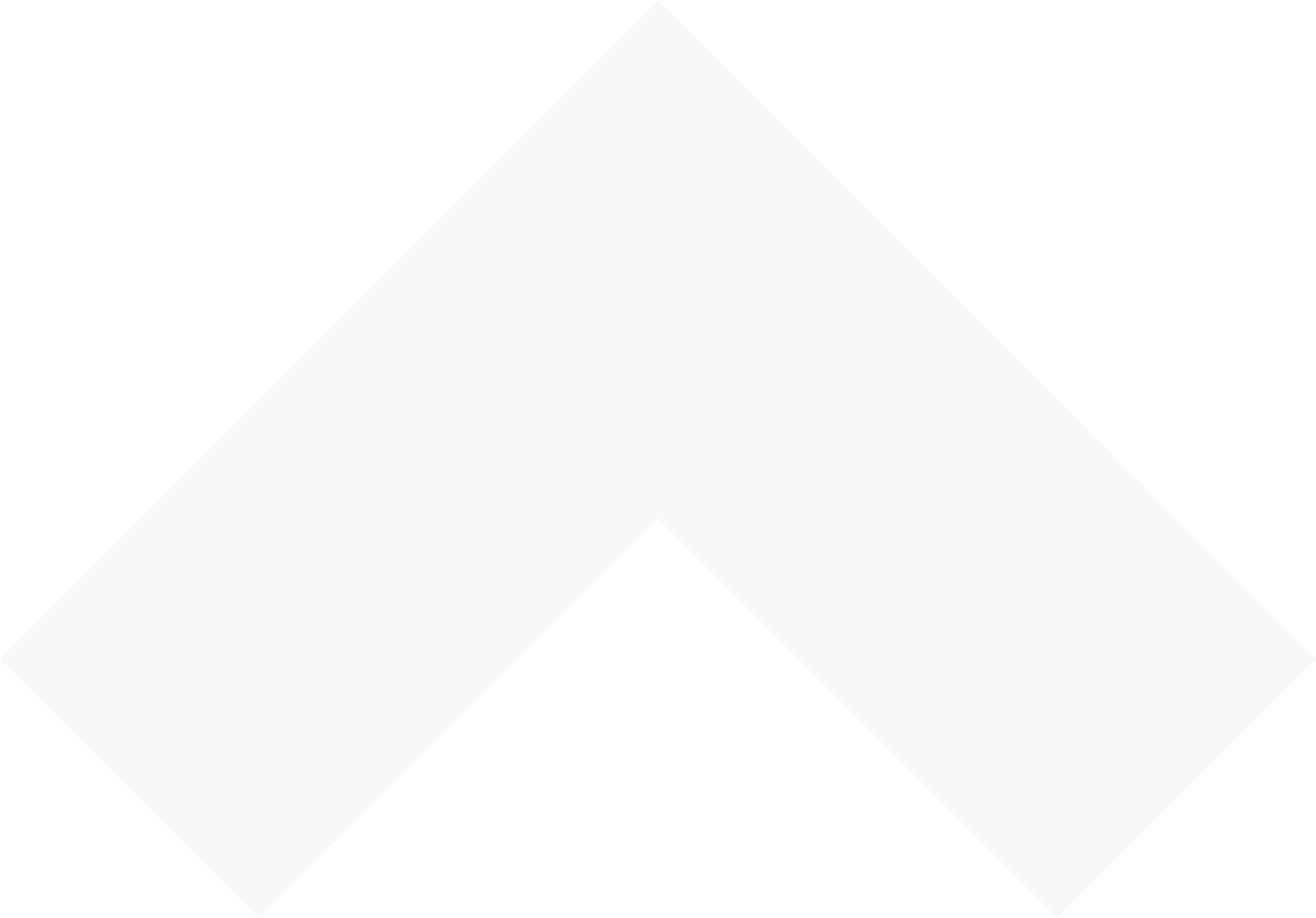 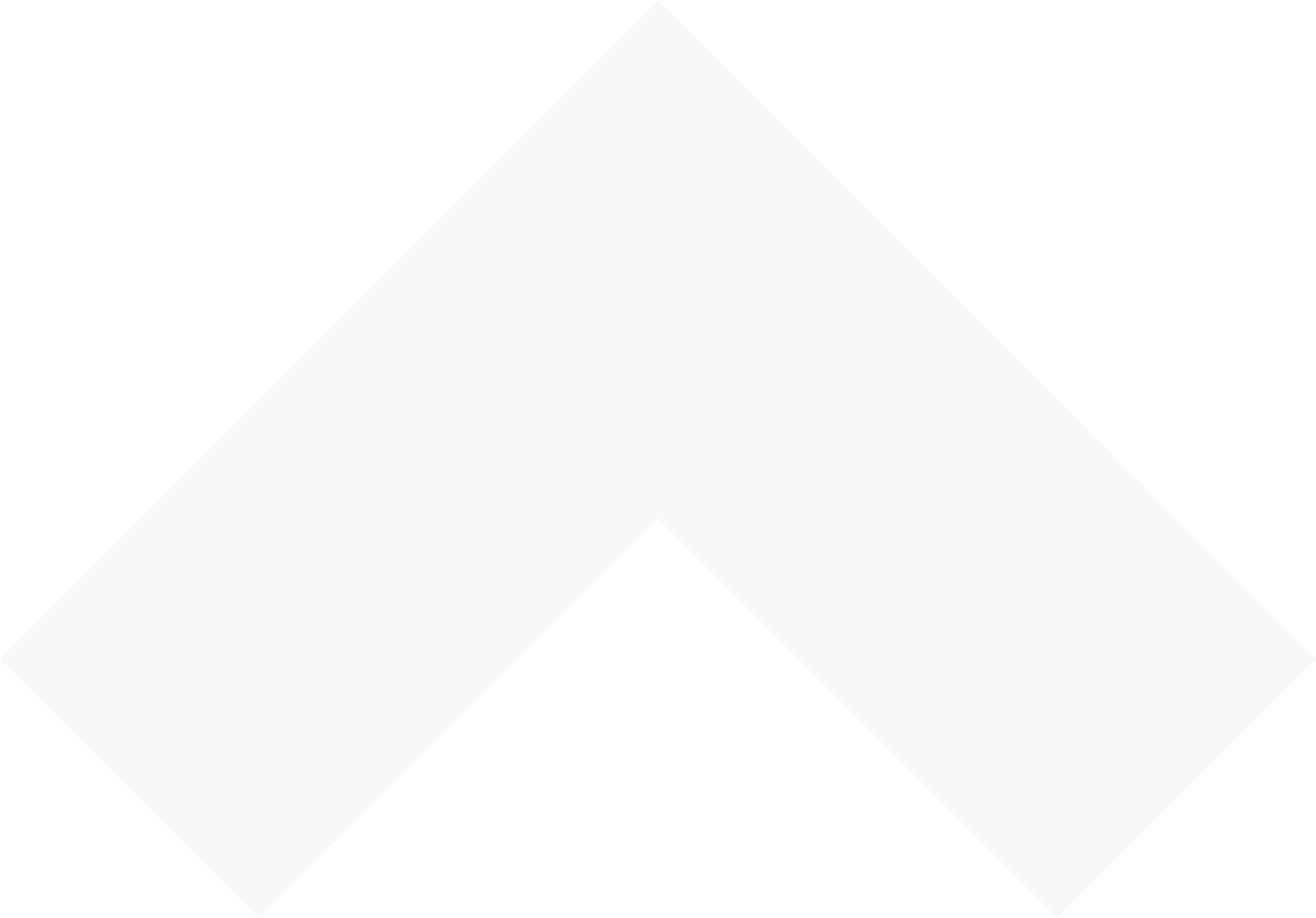 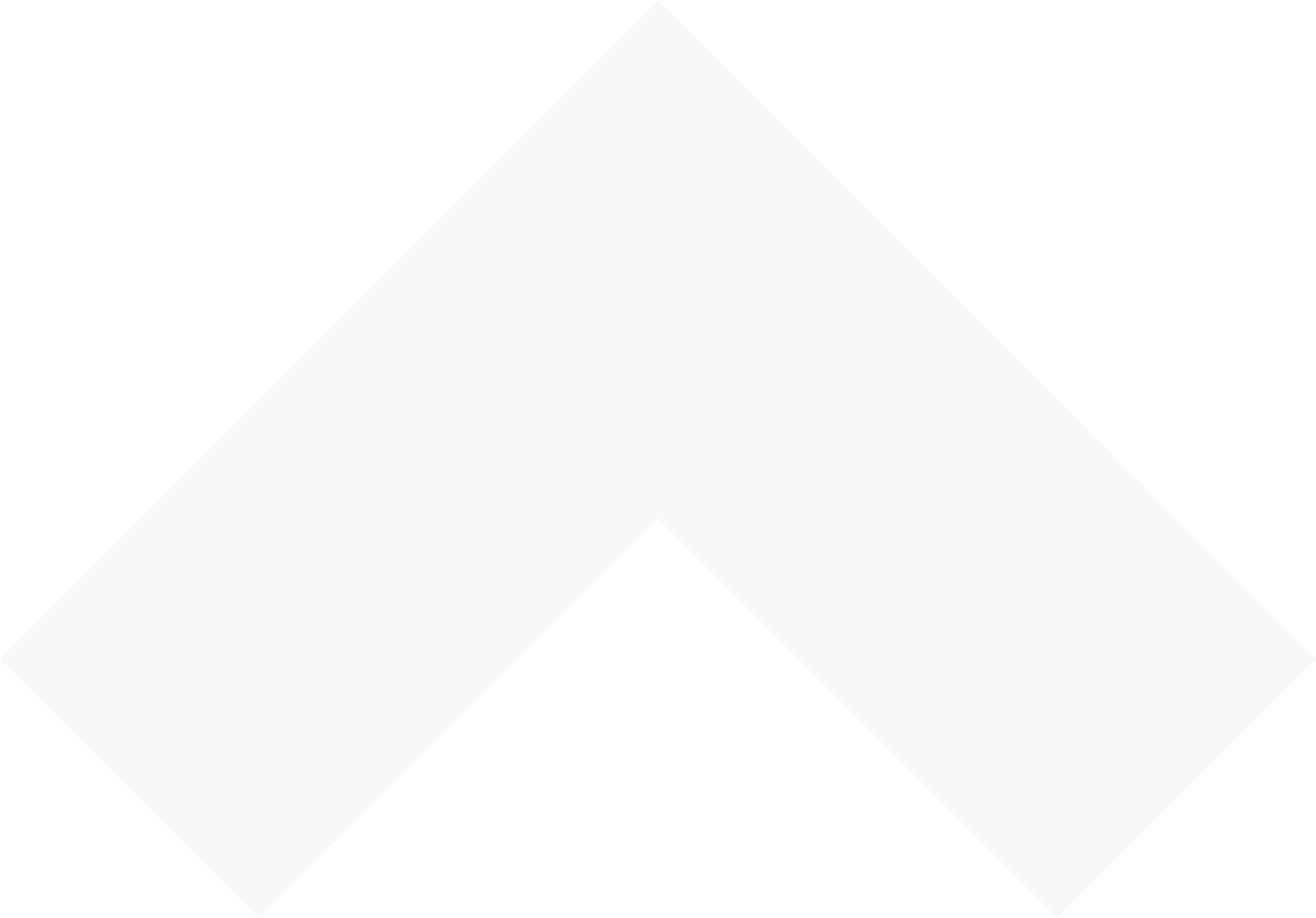 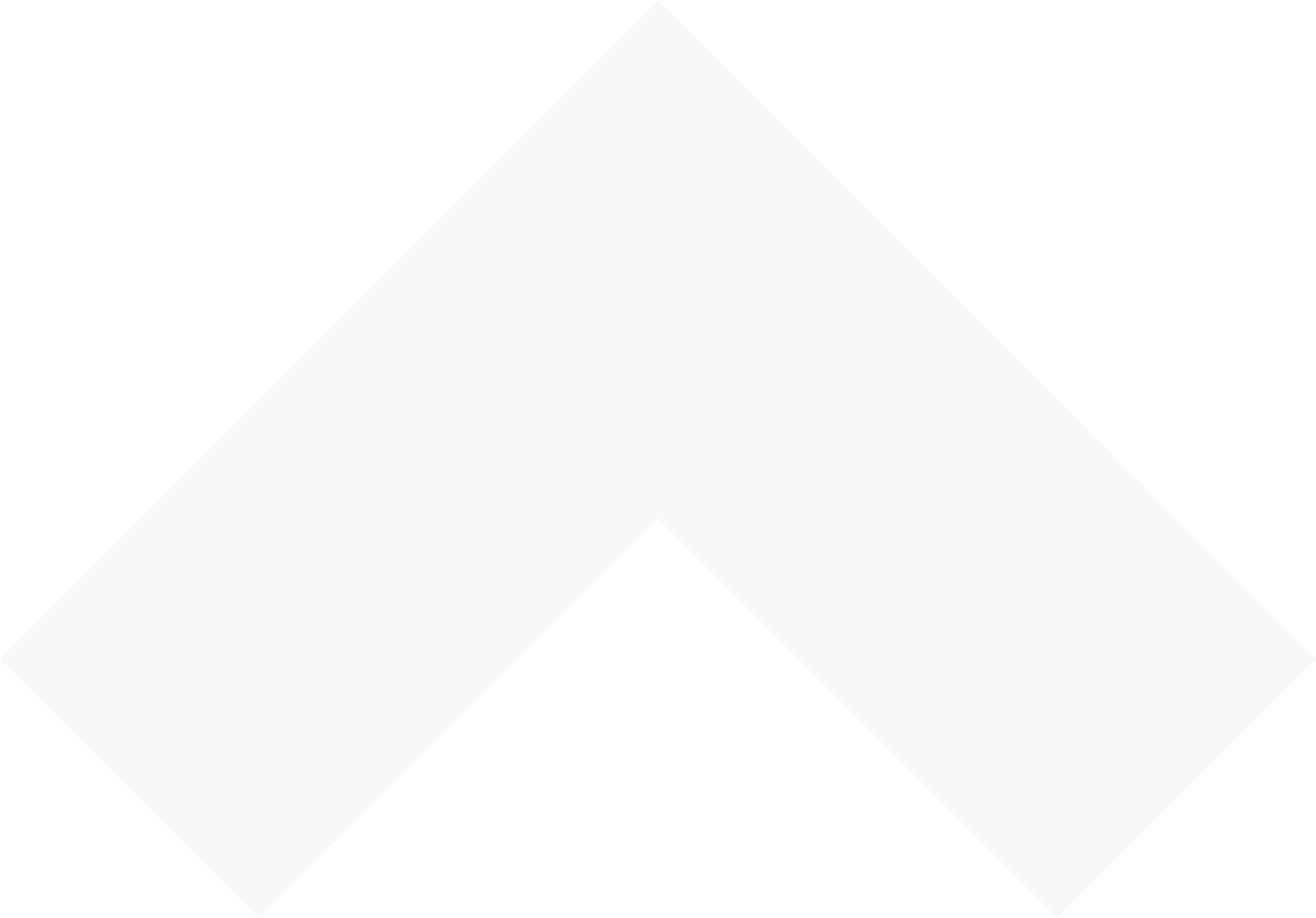 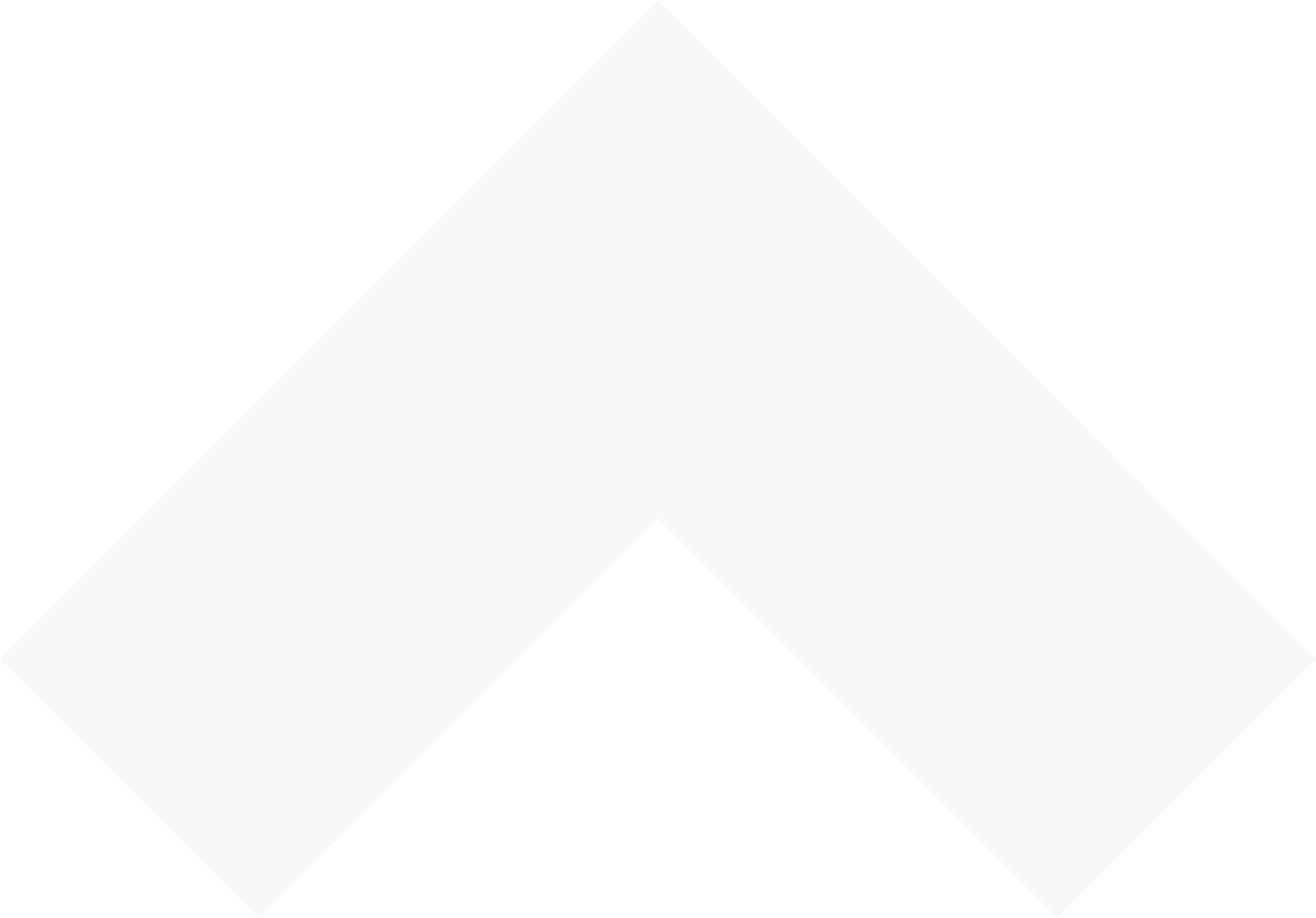 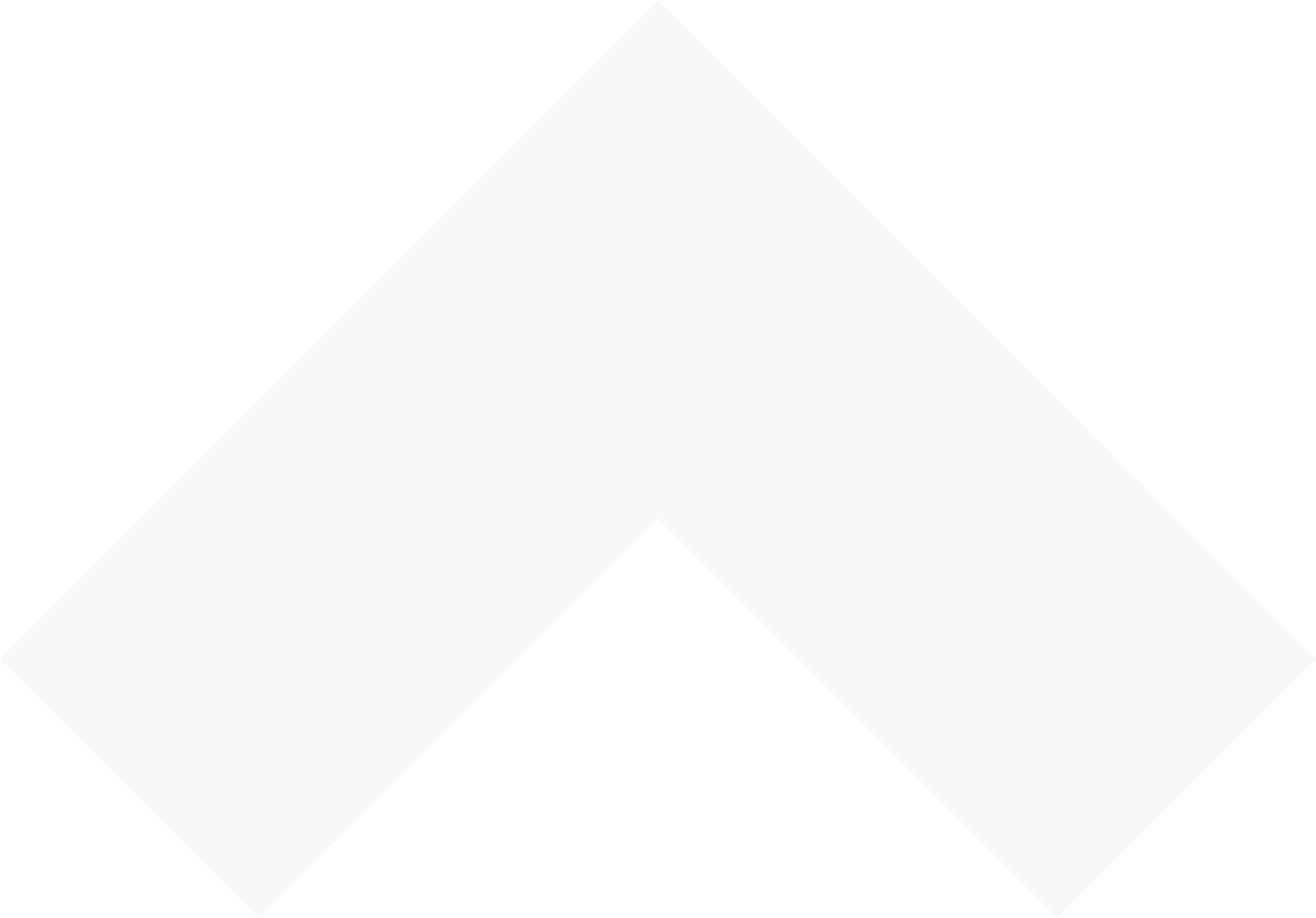 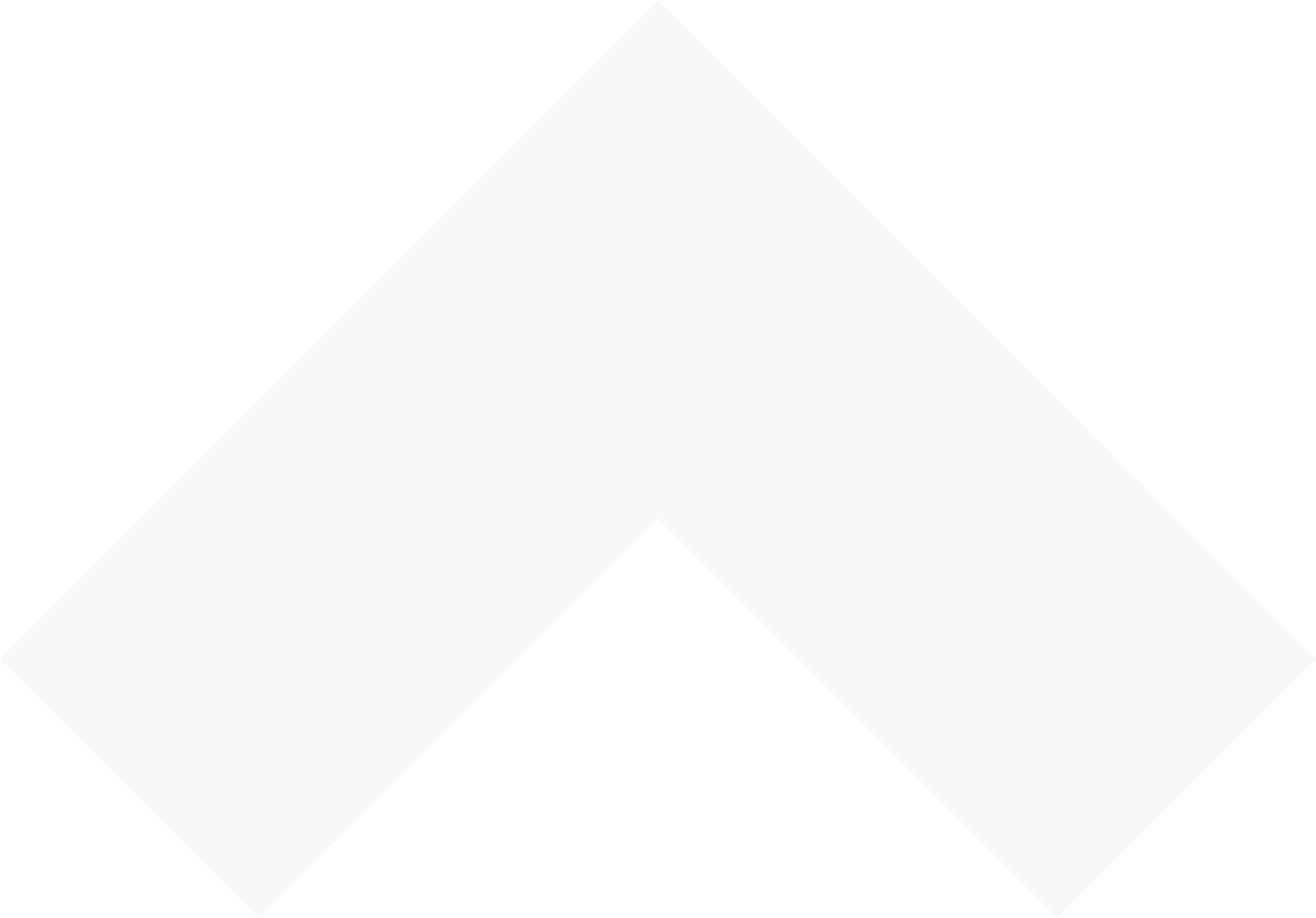 Insert your logo here
Key takeaway #1
Key takeaway #2
Key takeaway #3
Key takeaway #4
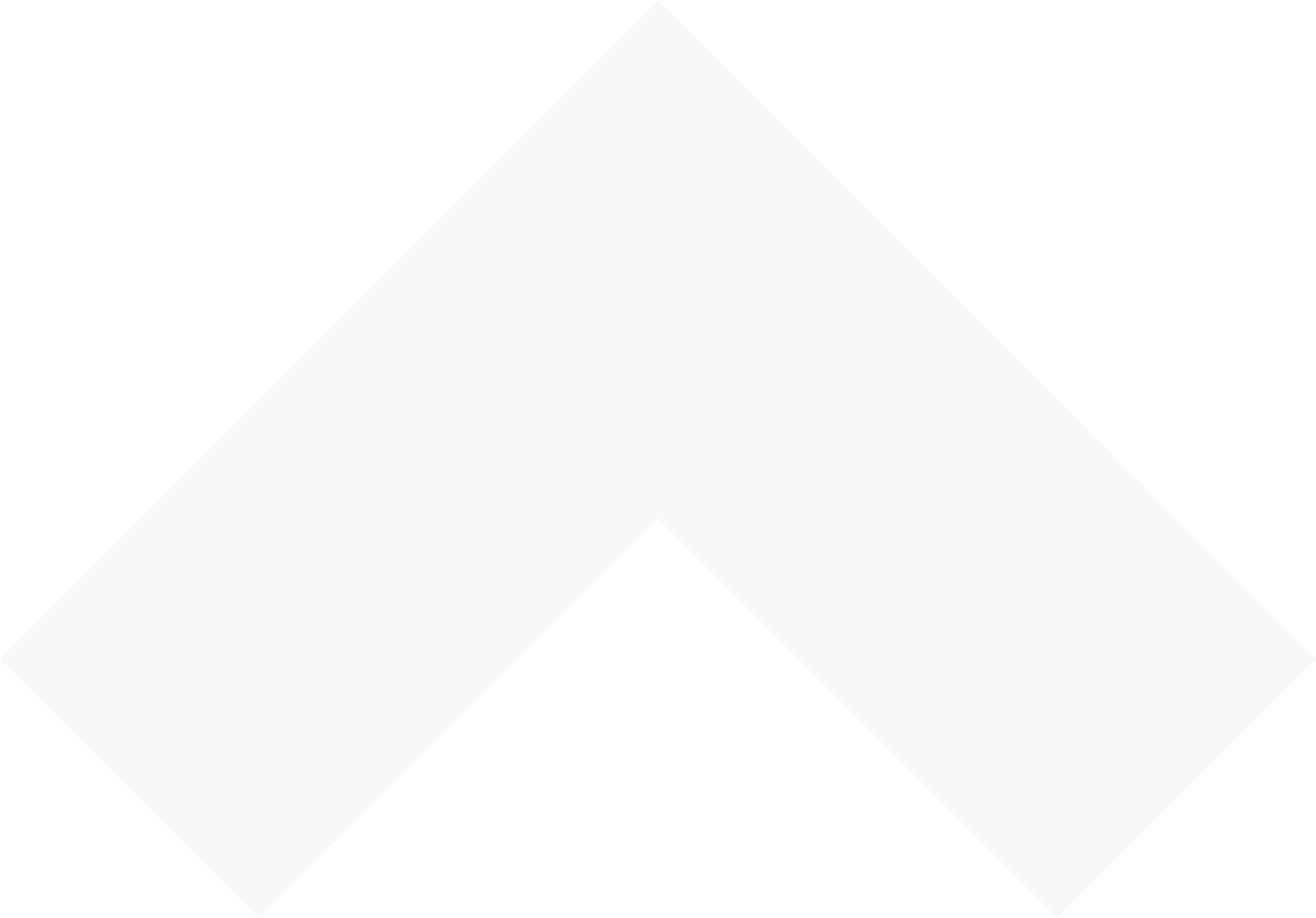 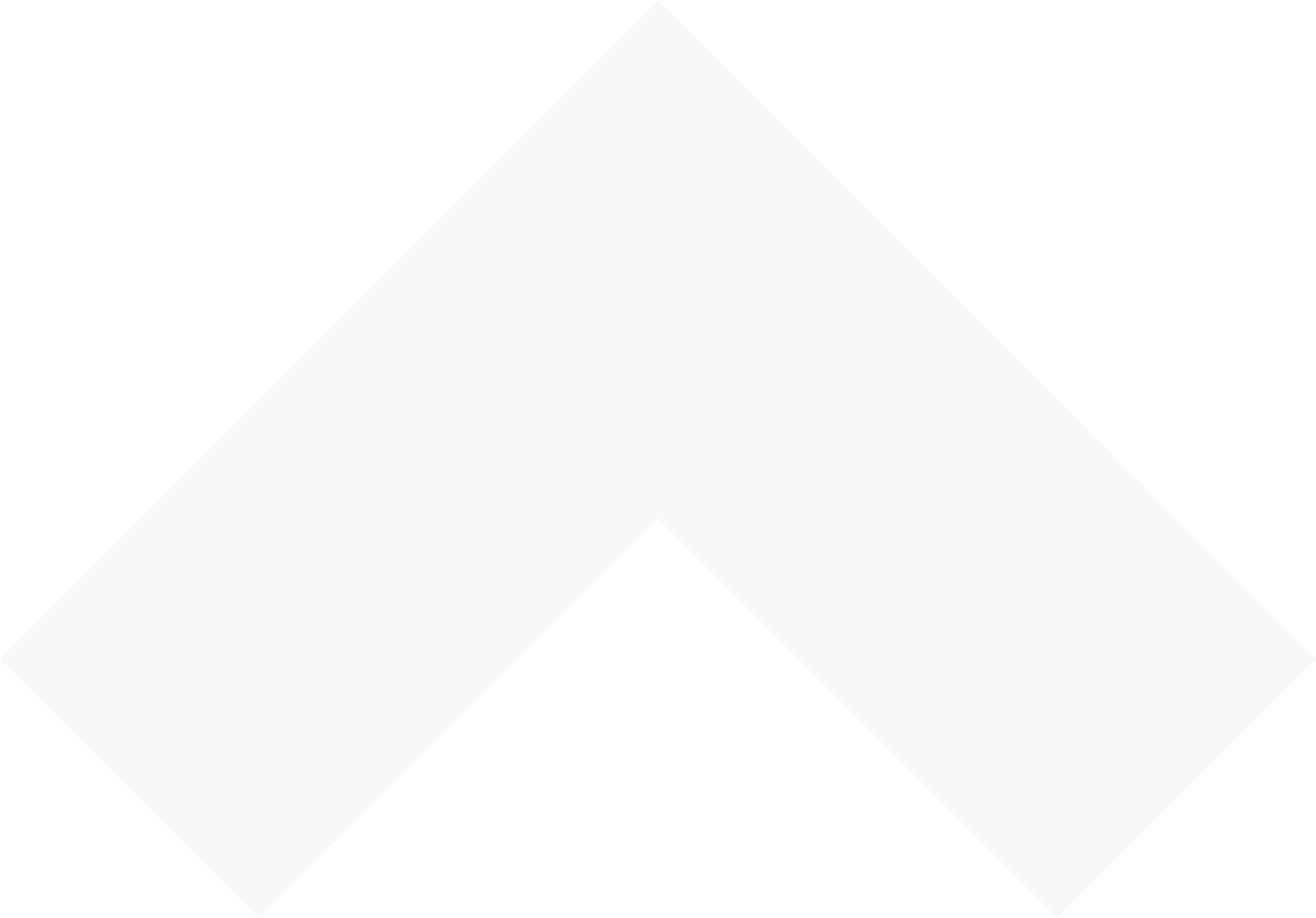 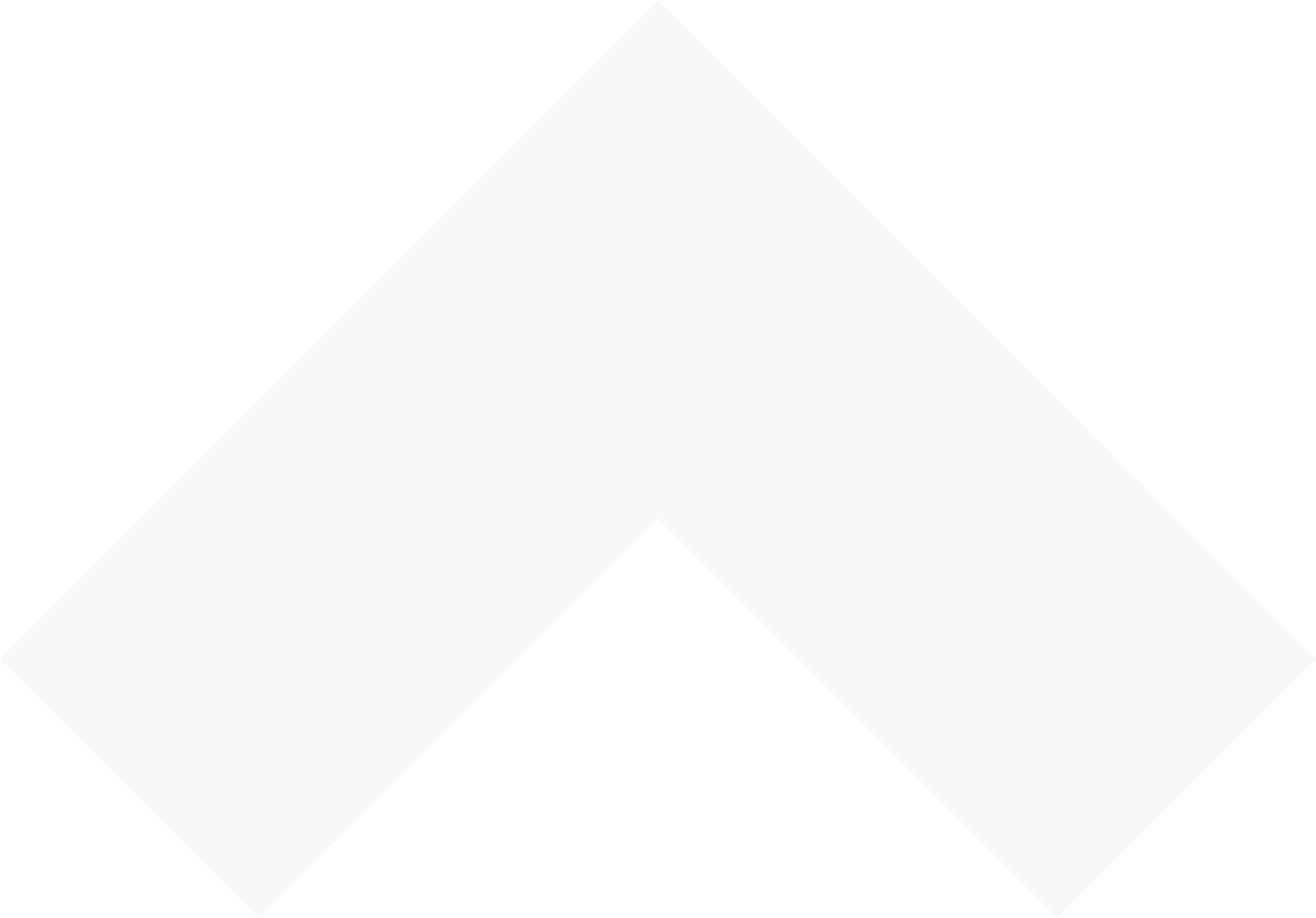 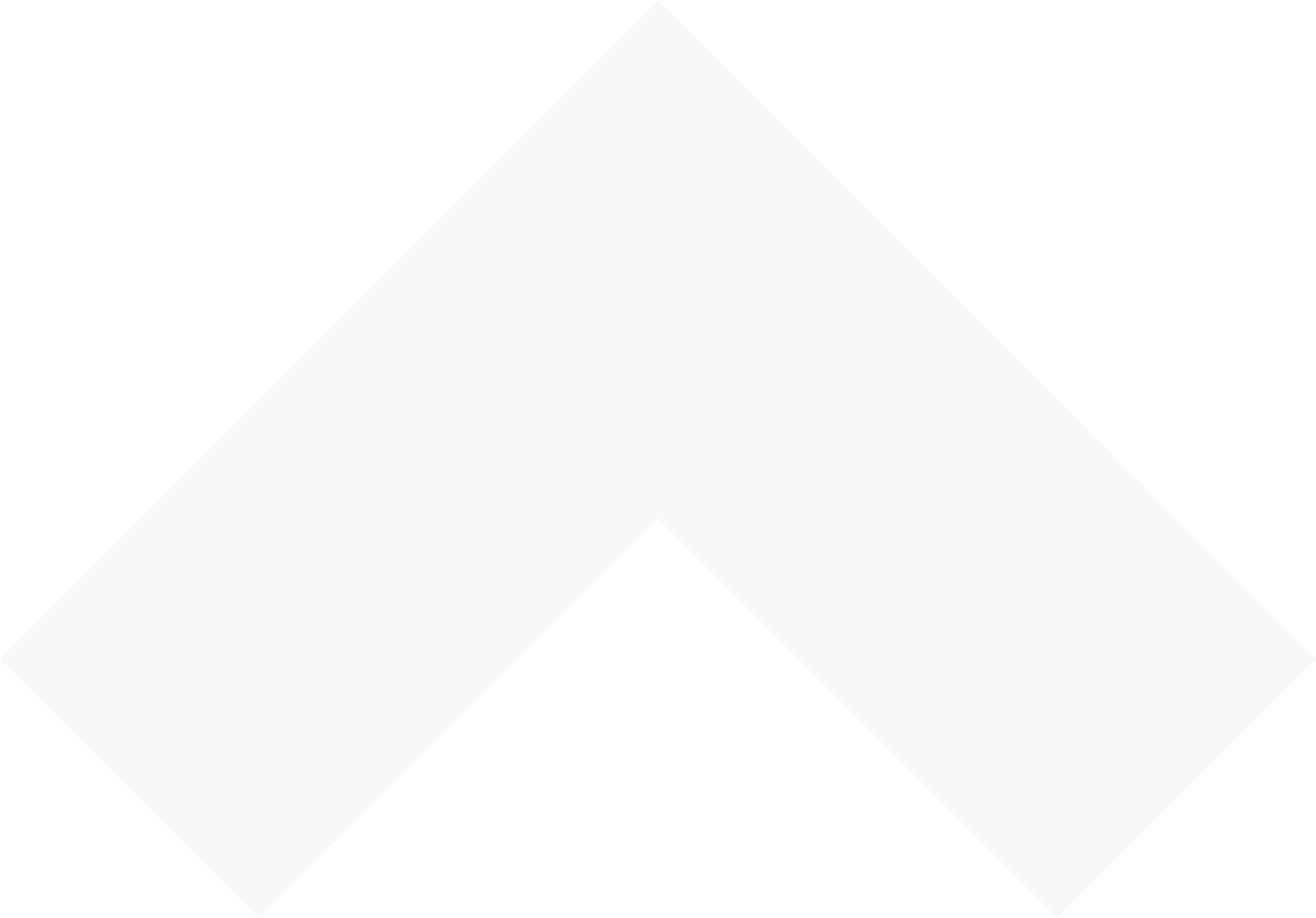 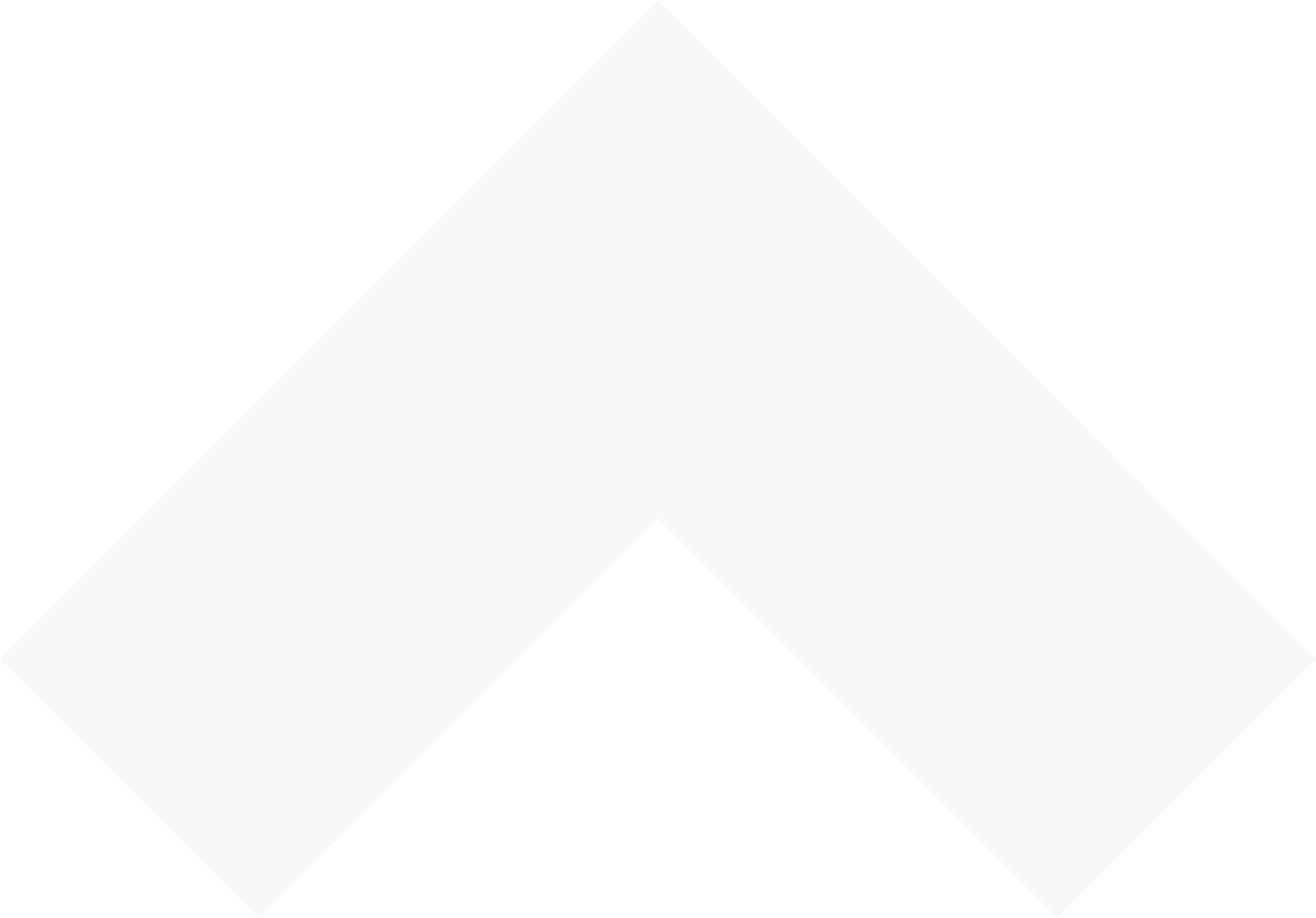 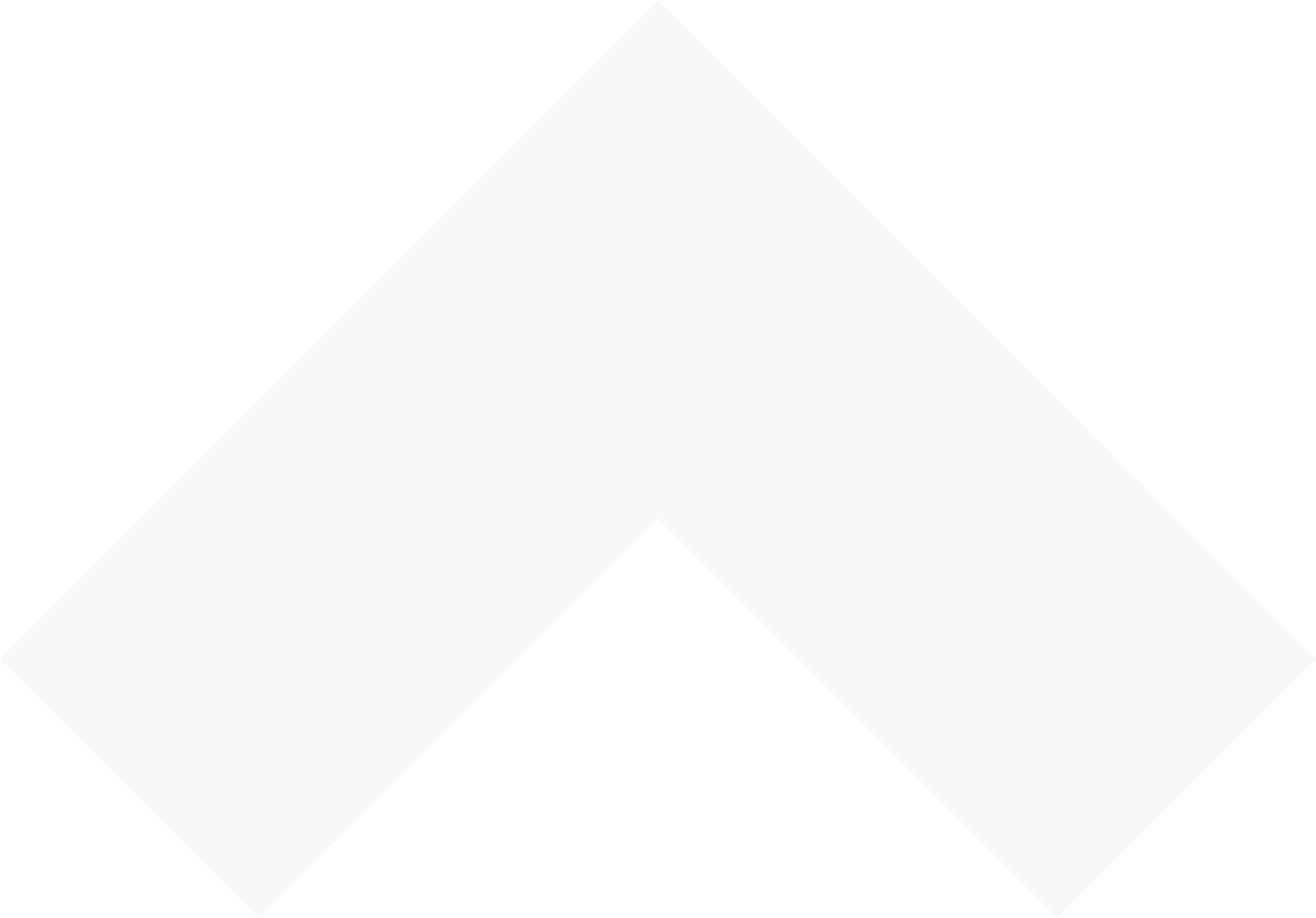 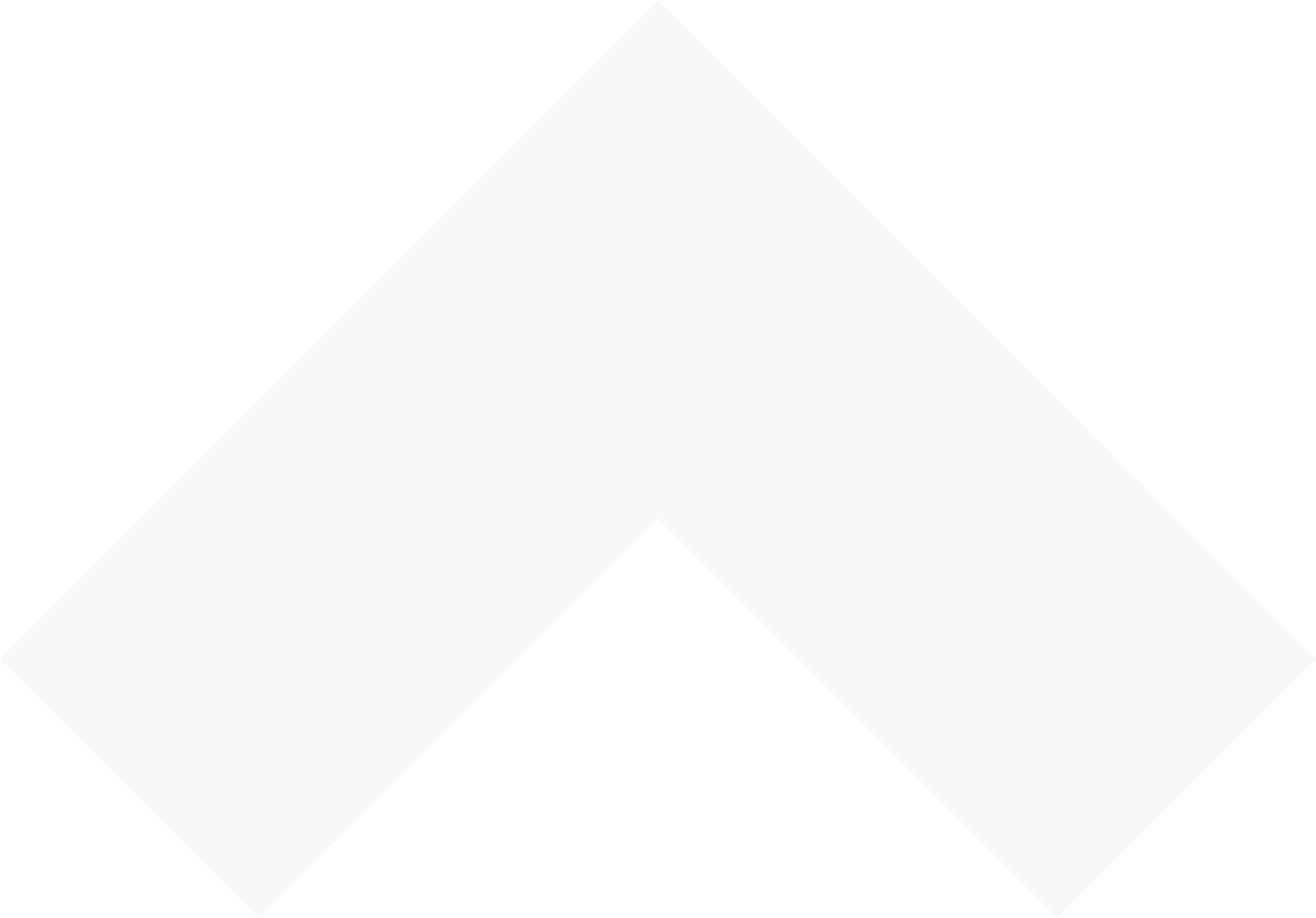 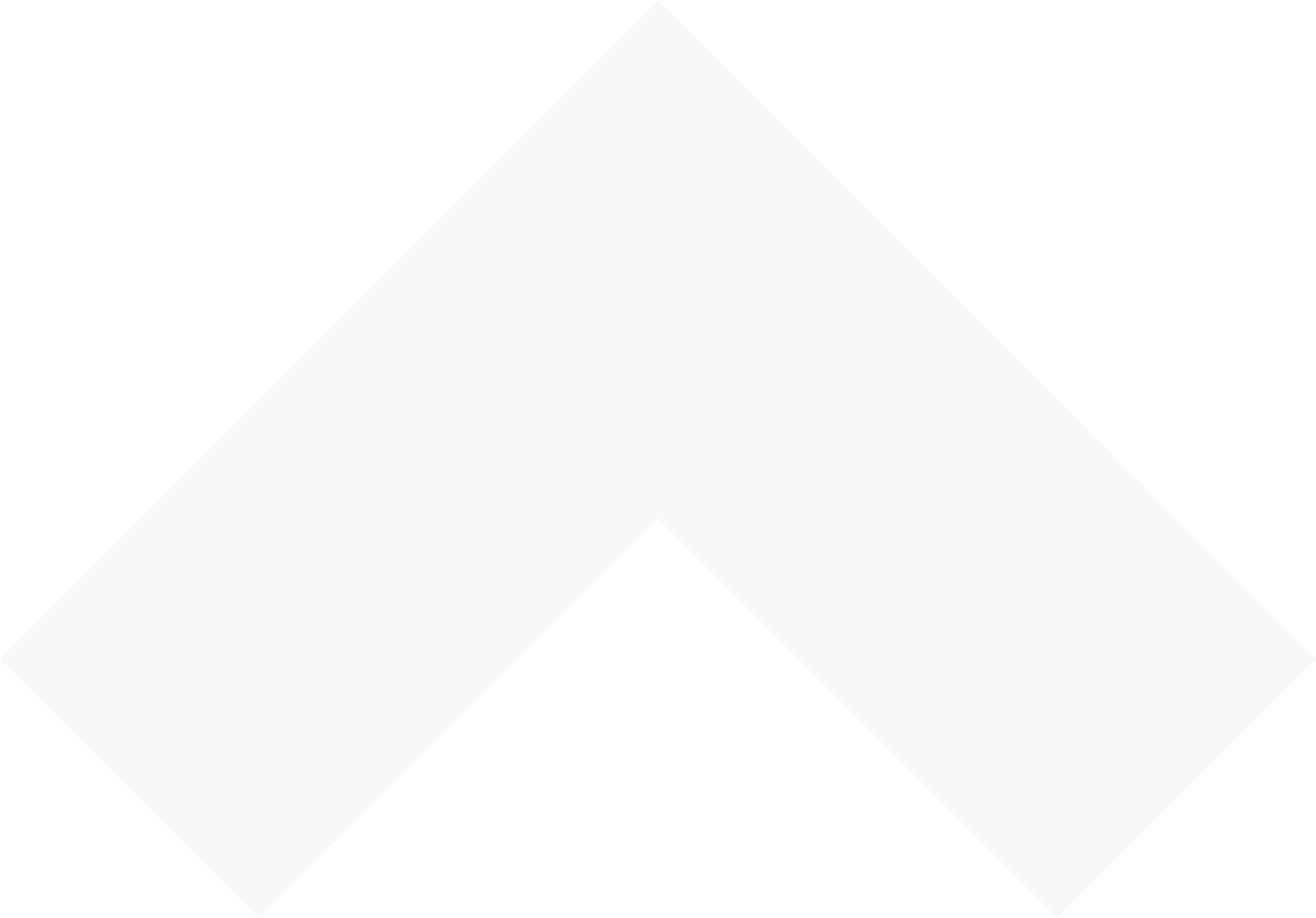 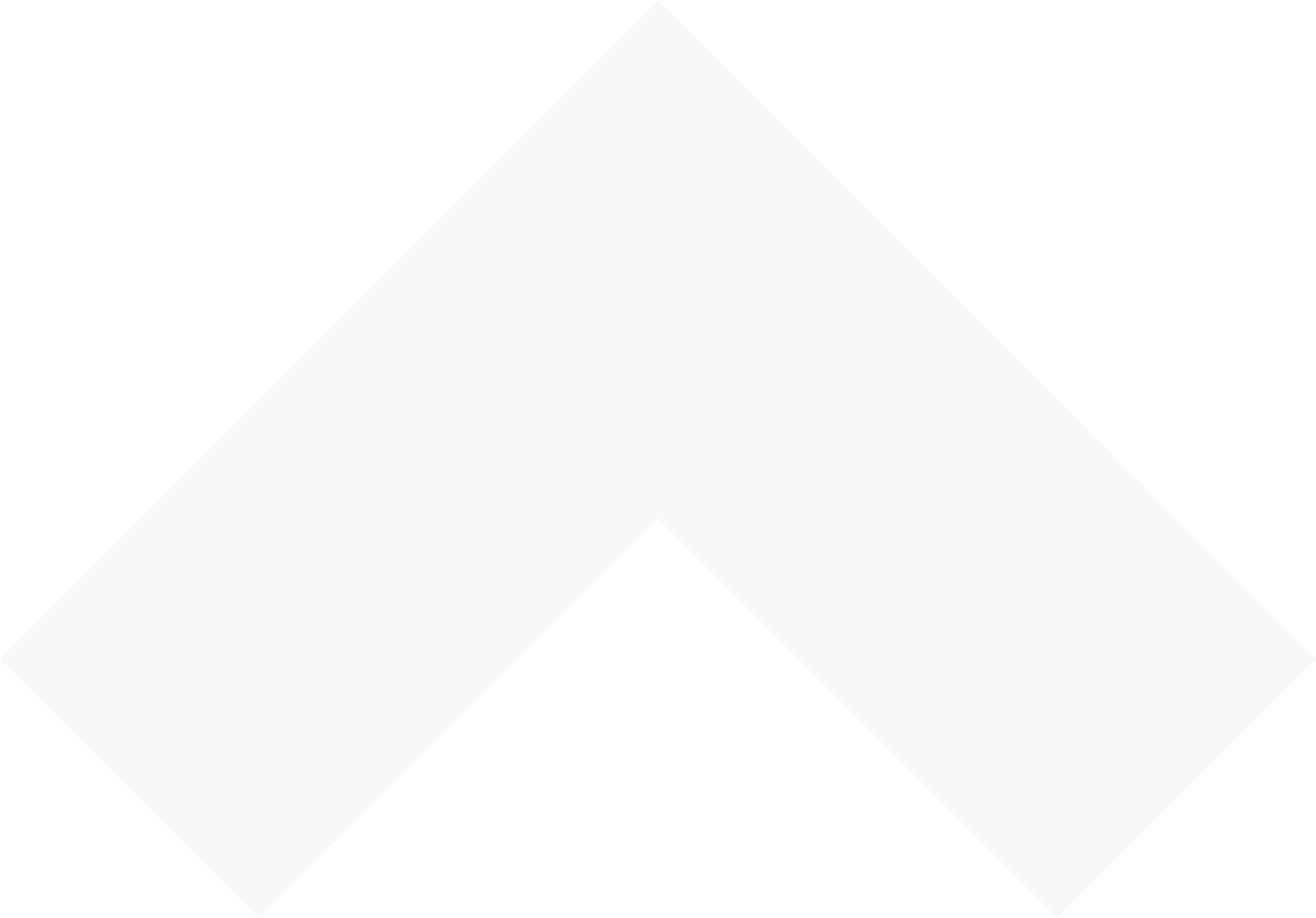 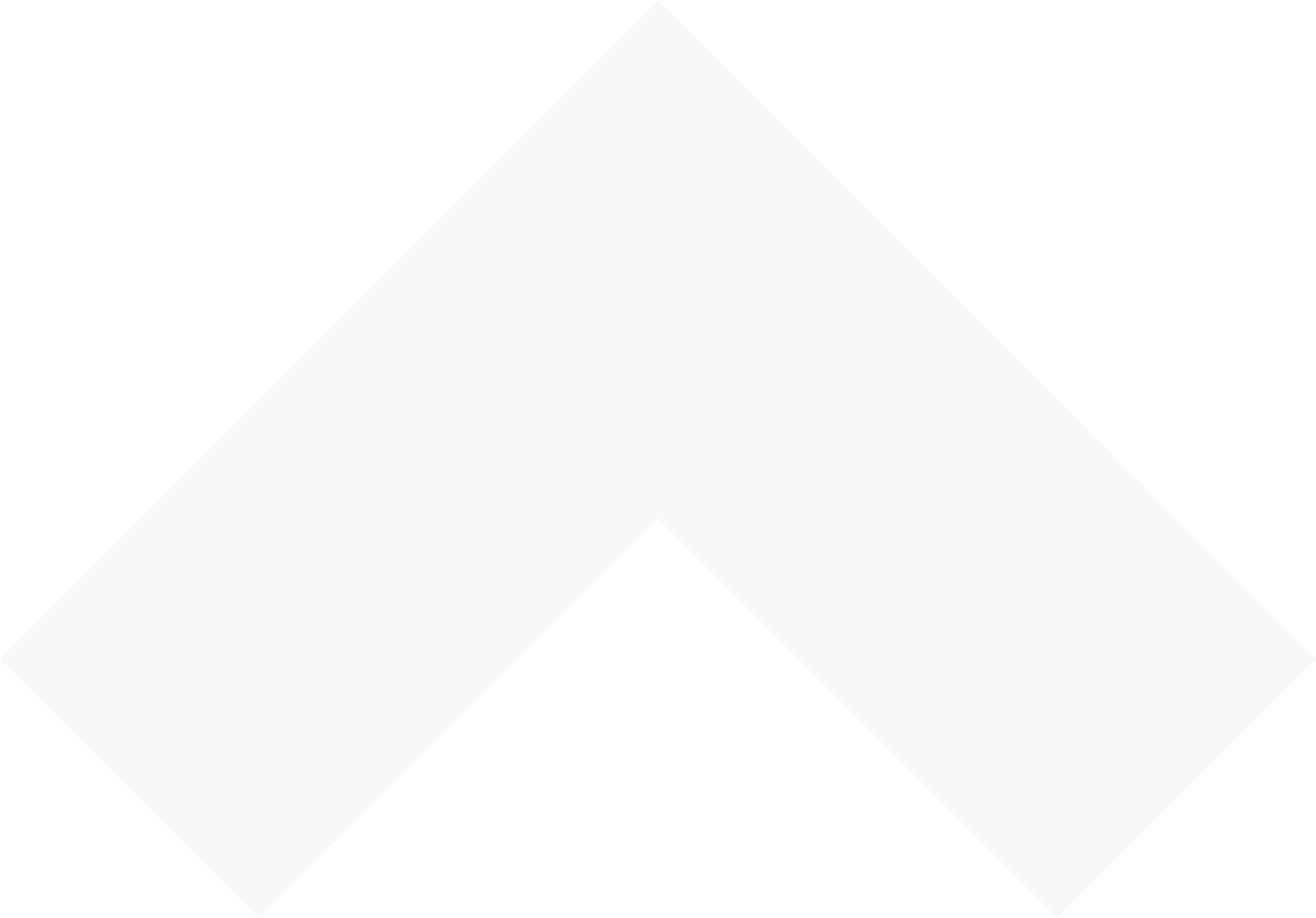 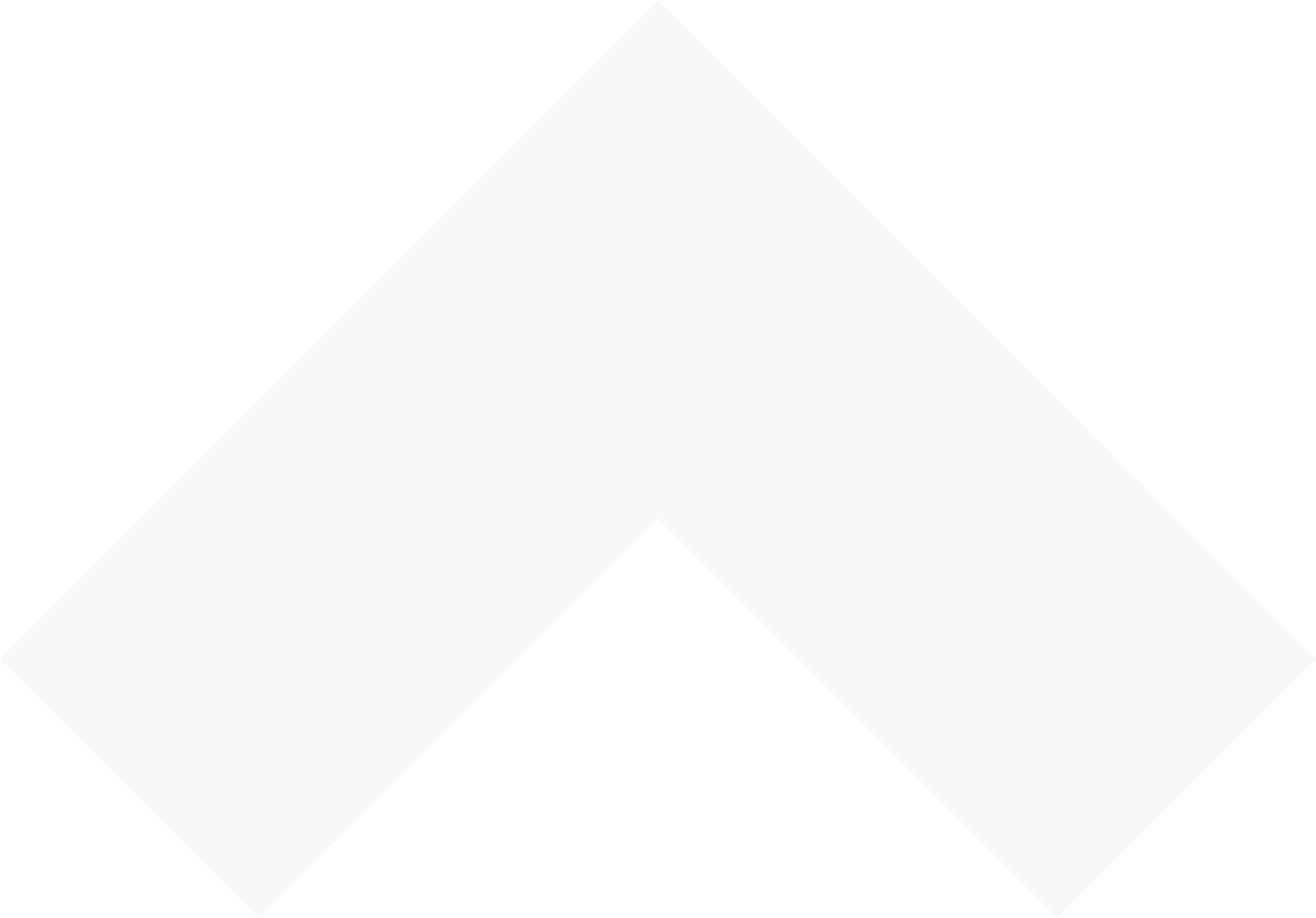 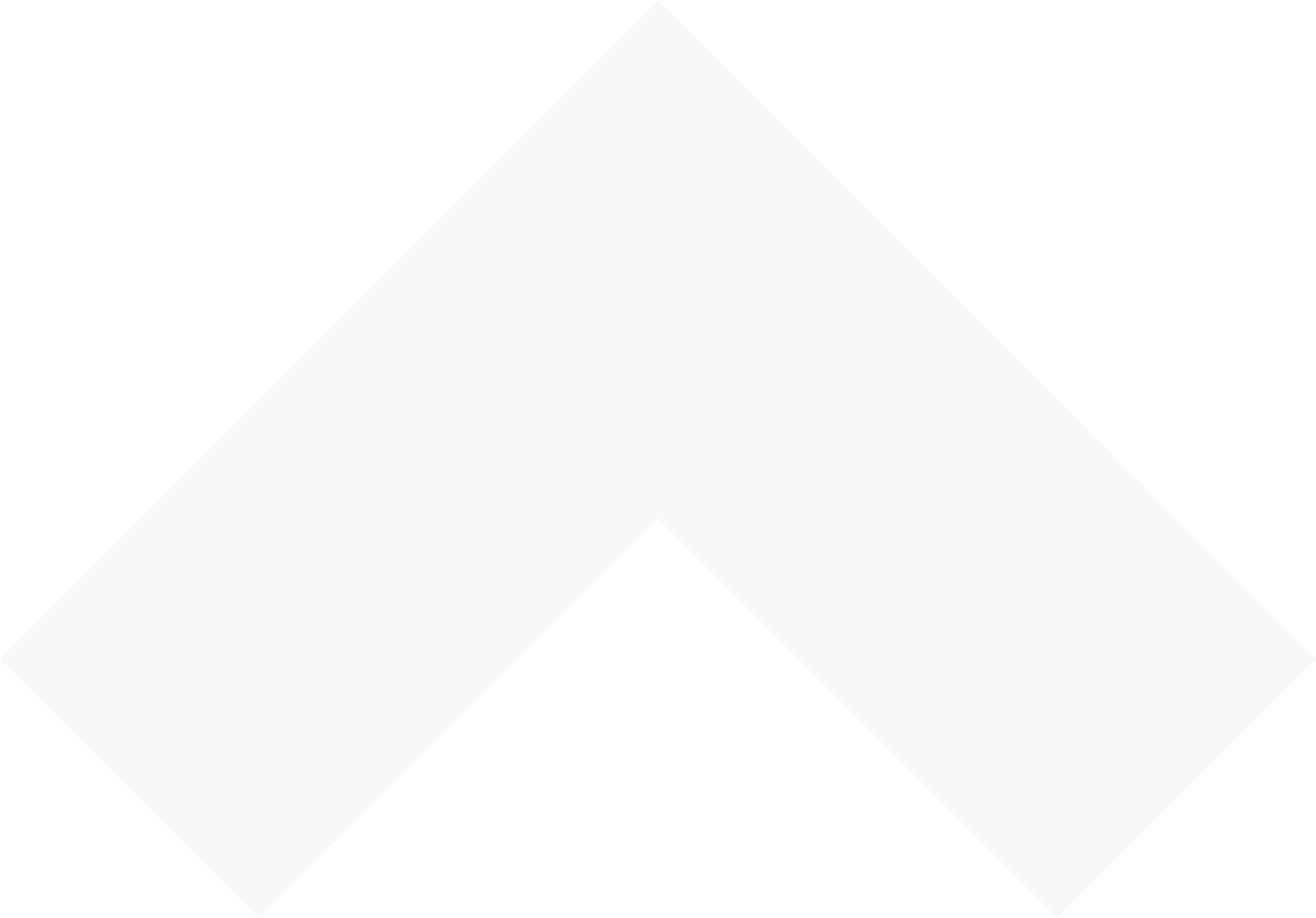 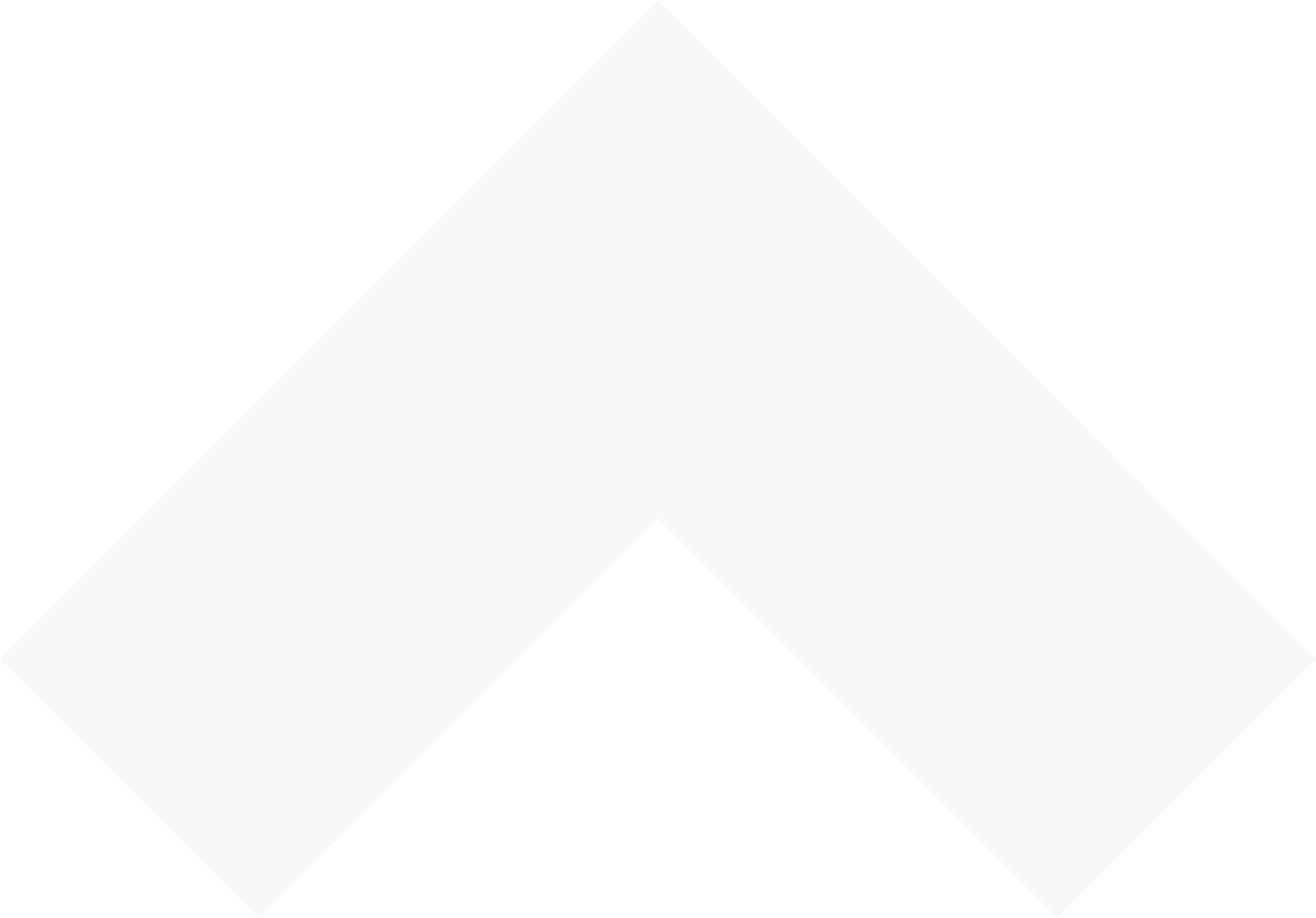 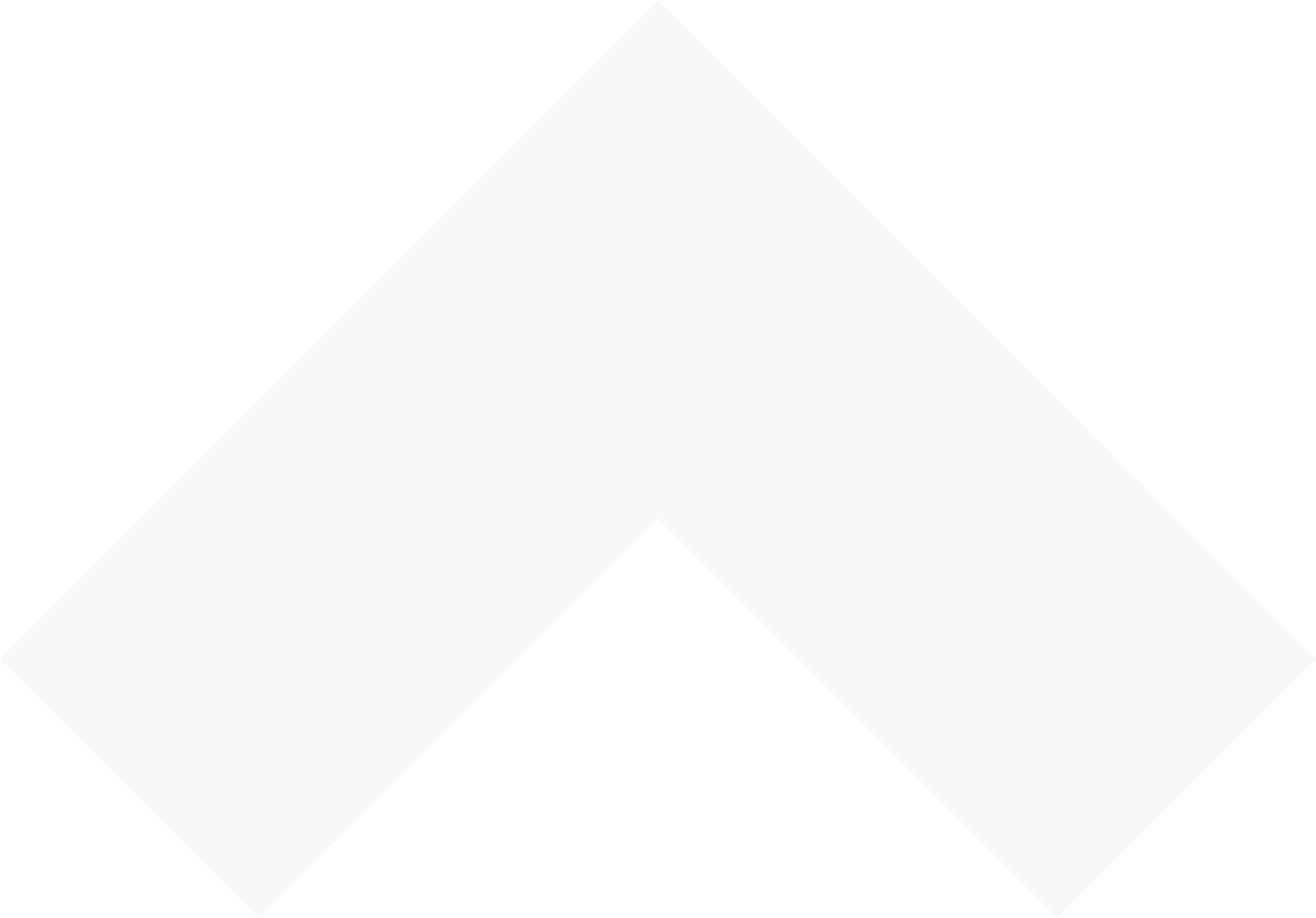 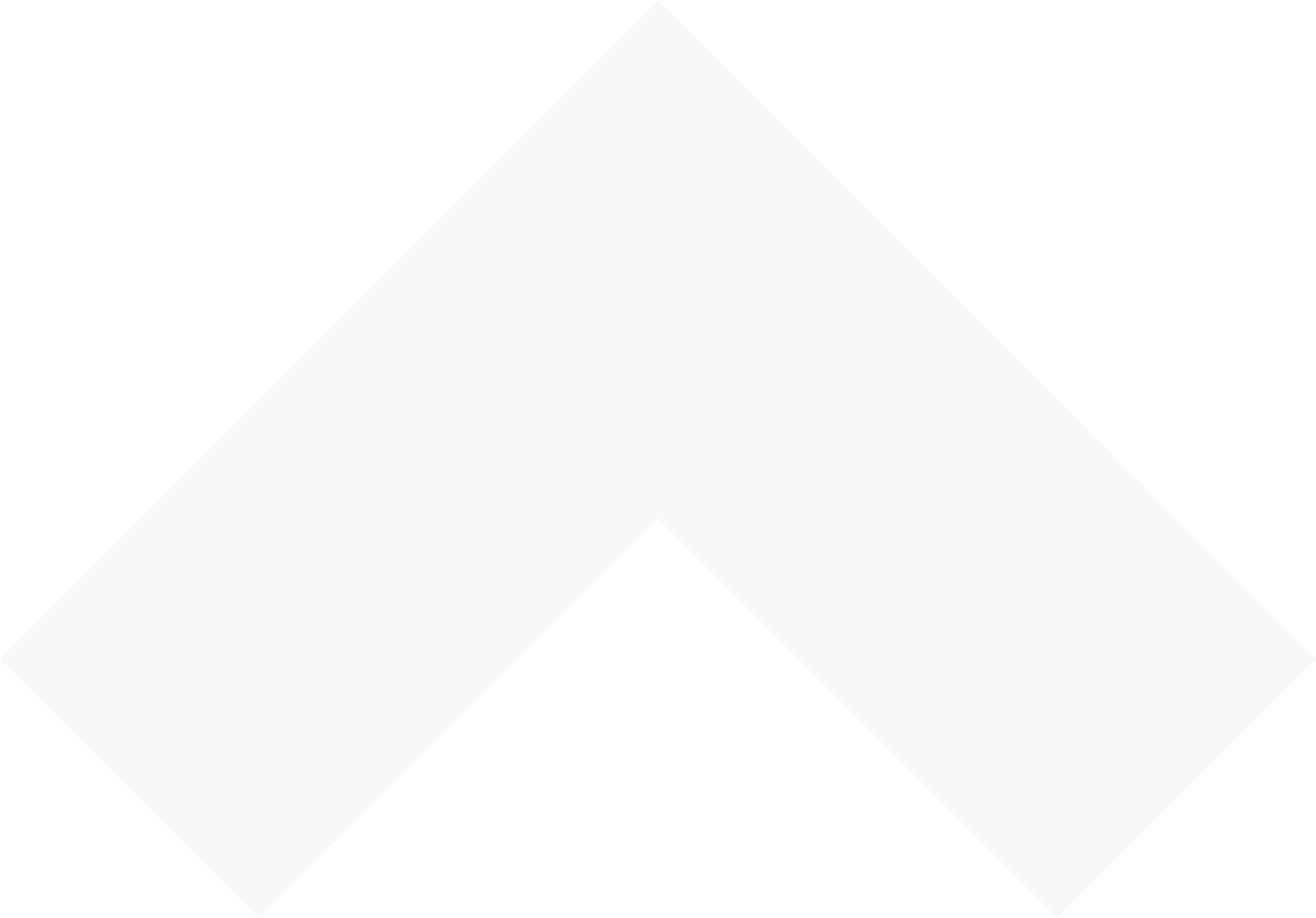 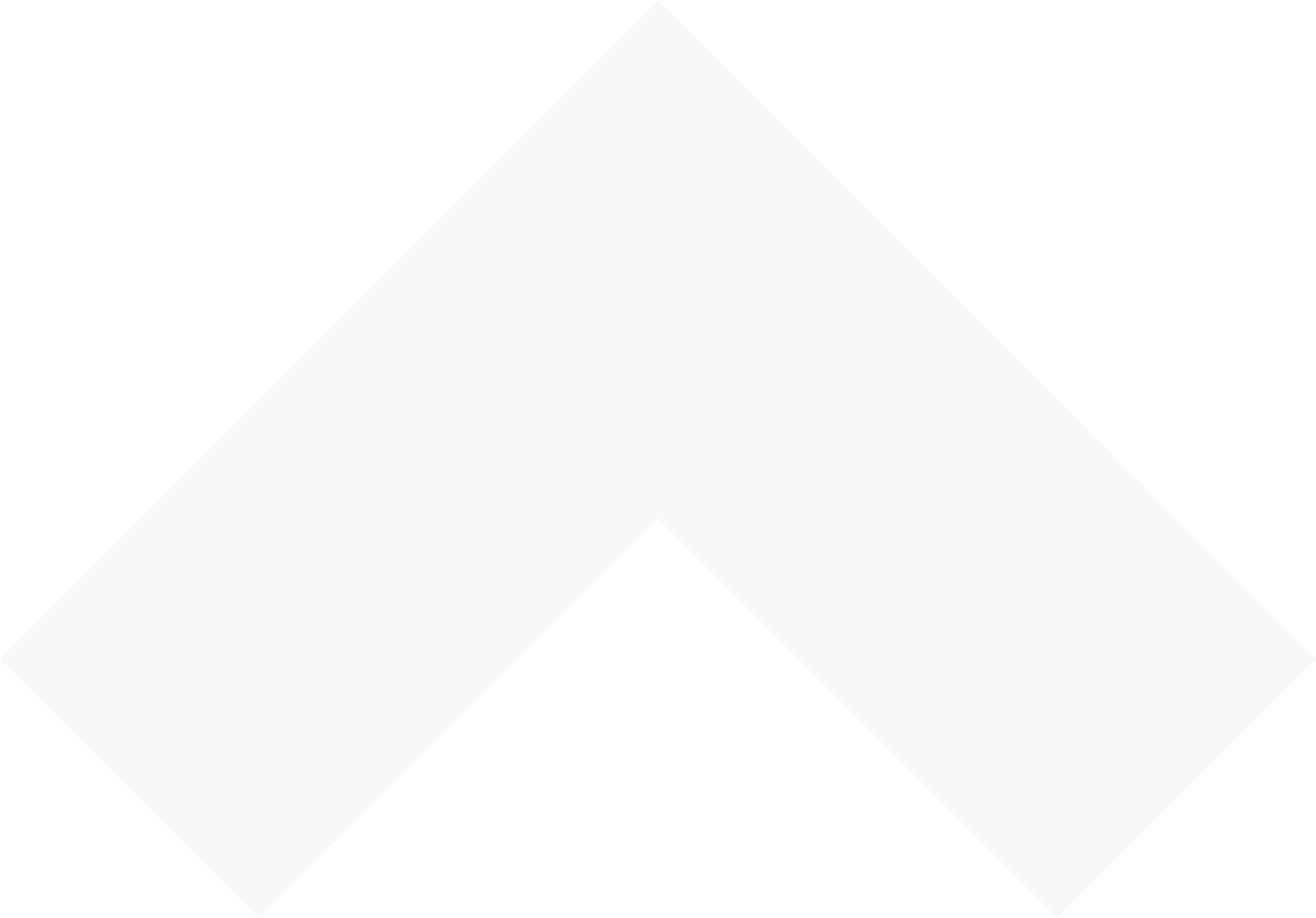 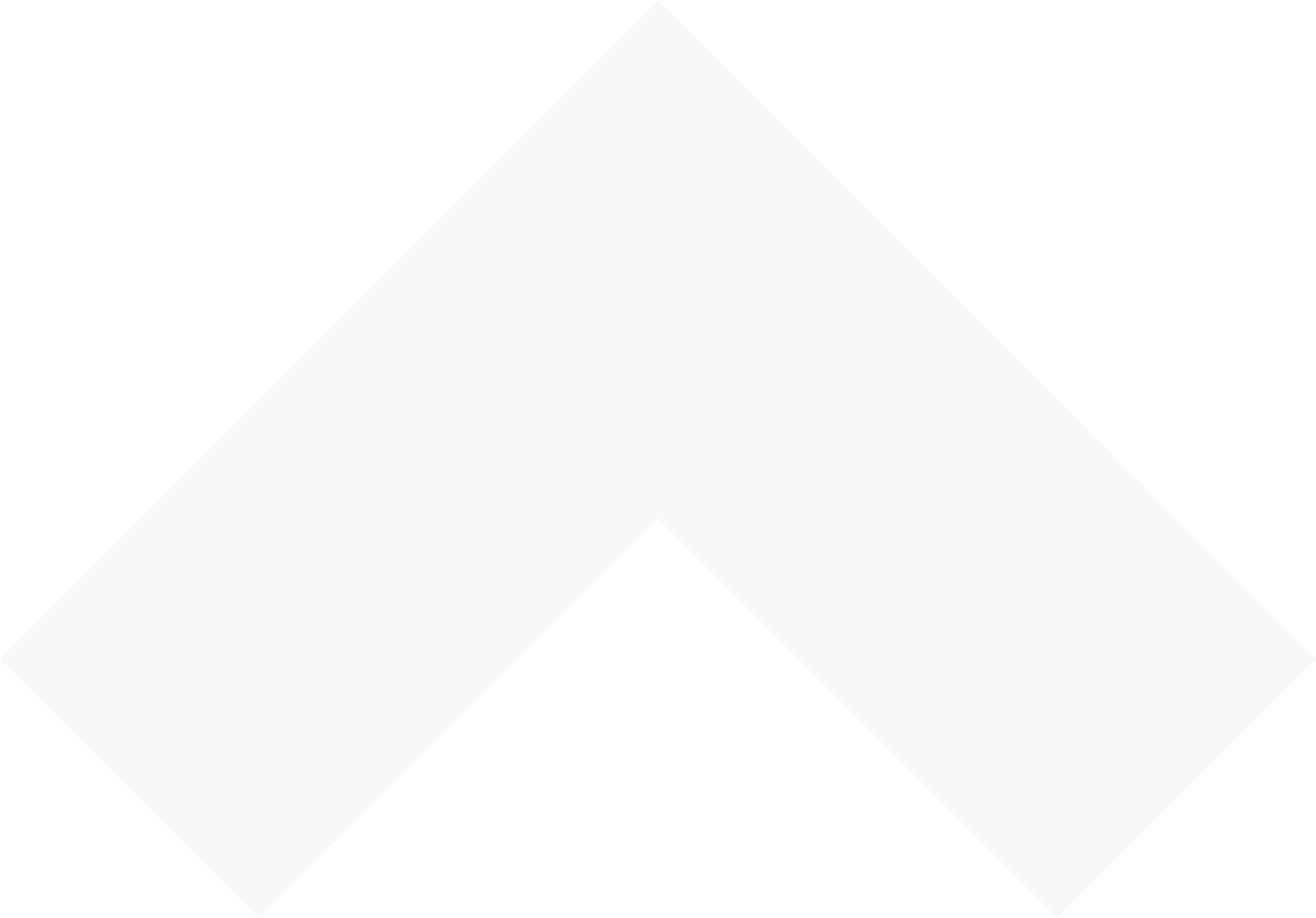 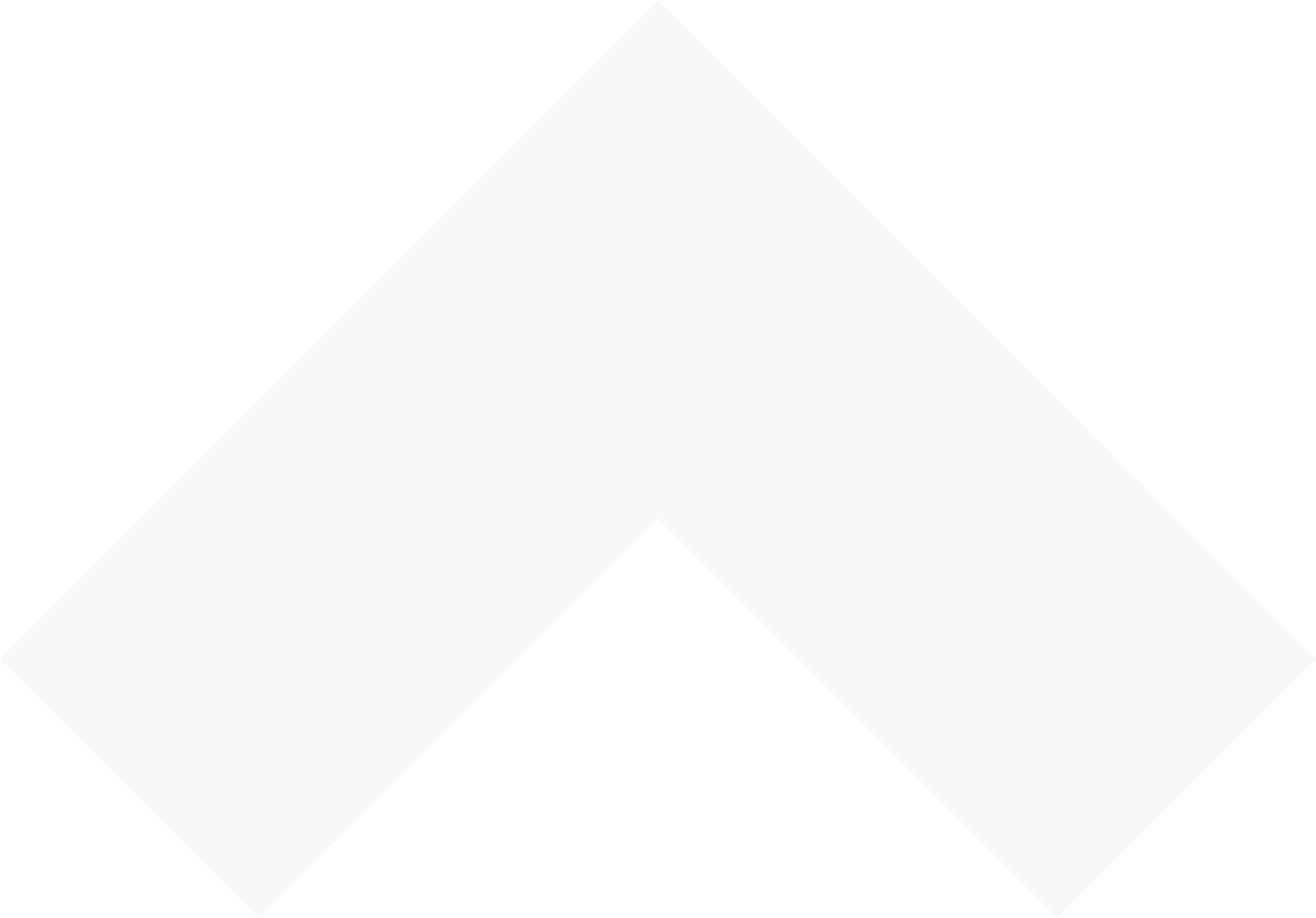 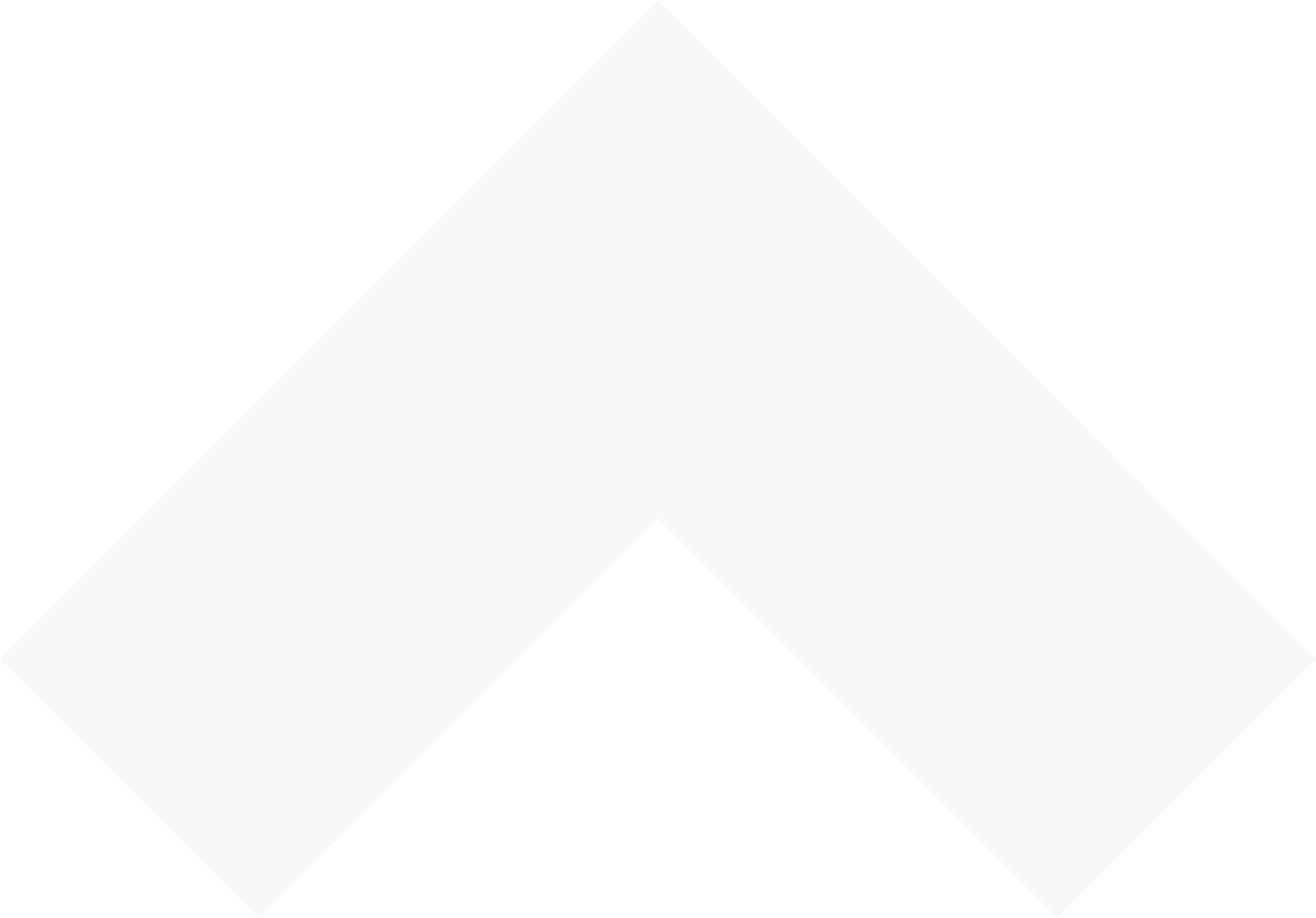 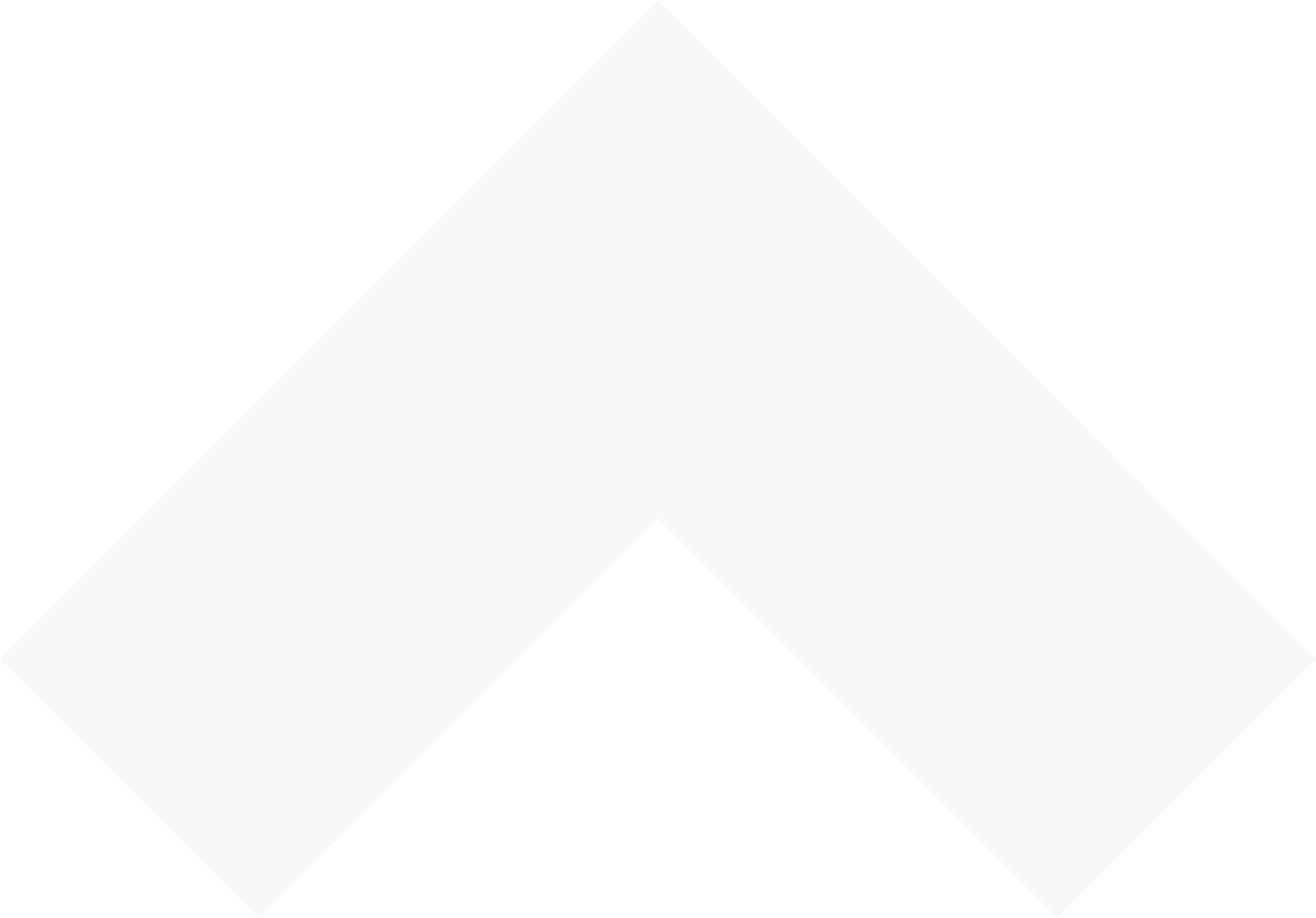 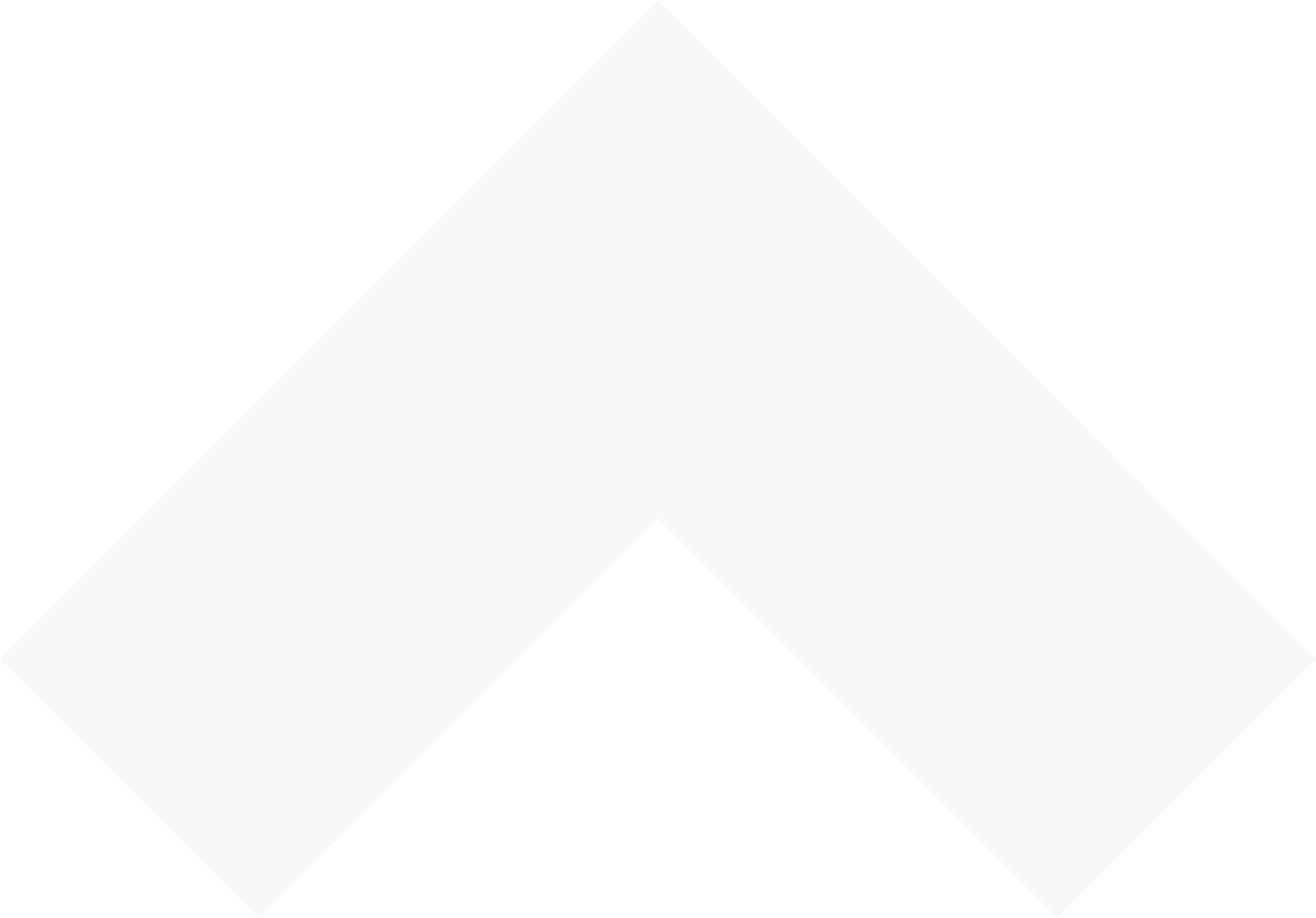 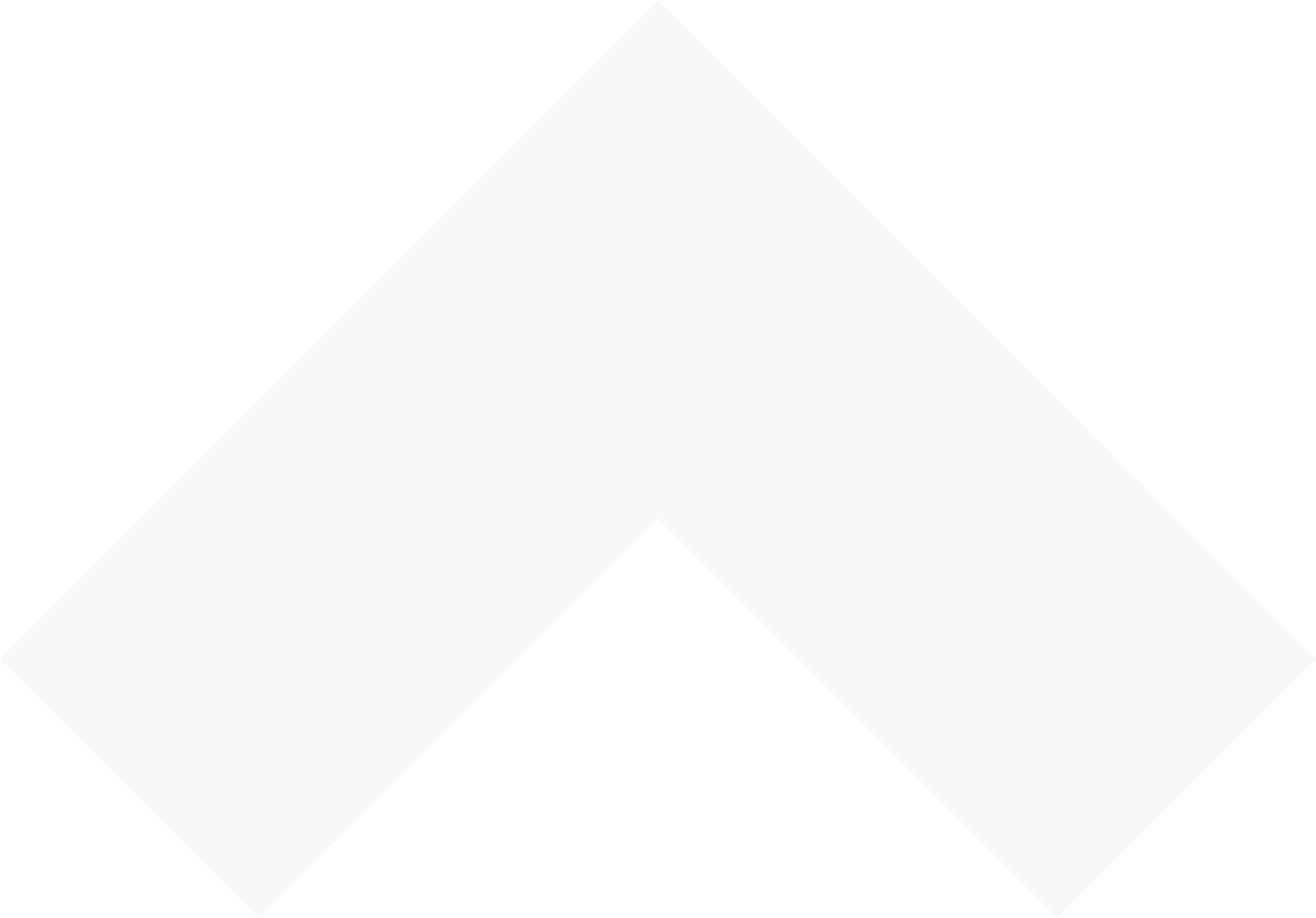 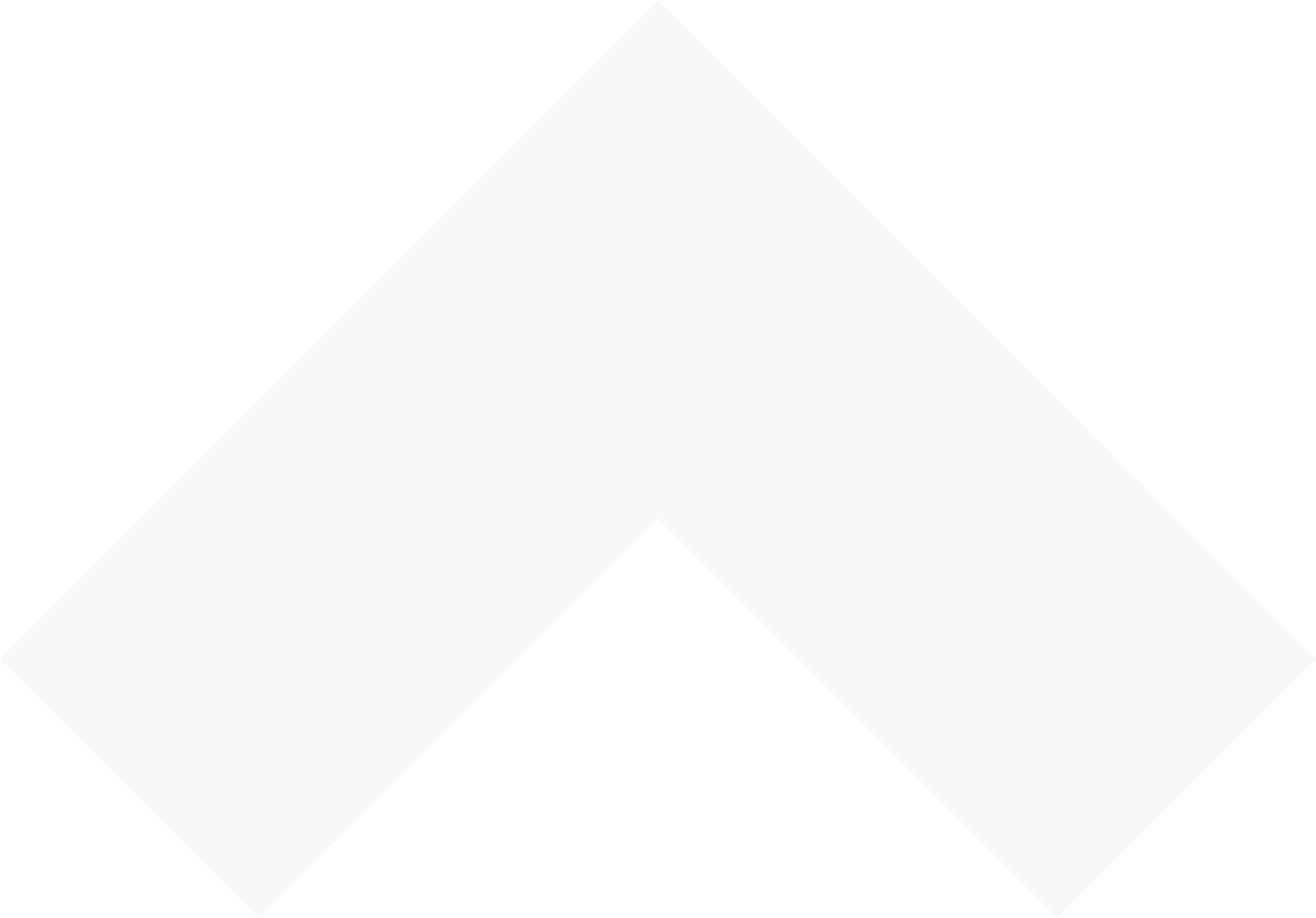 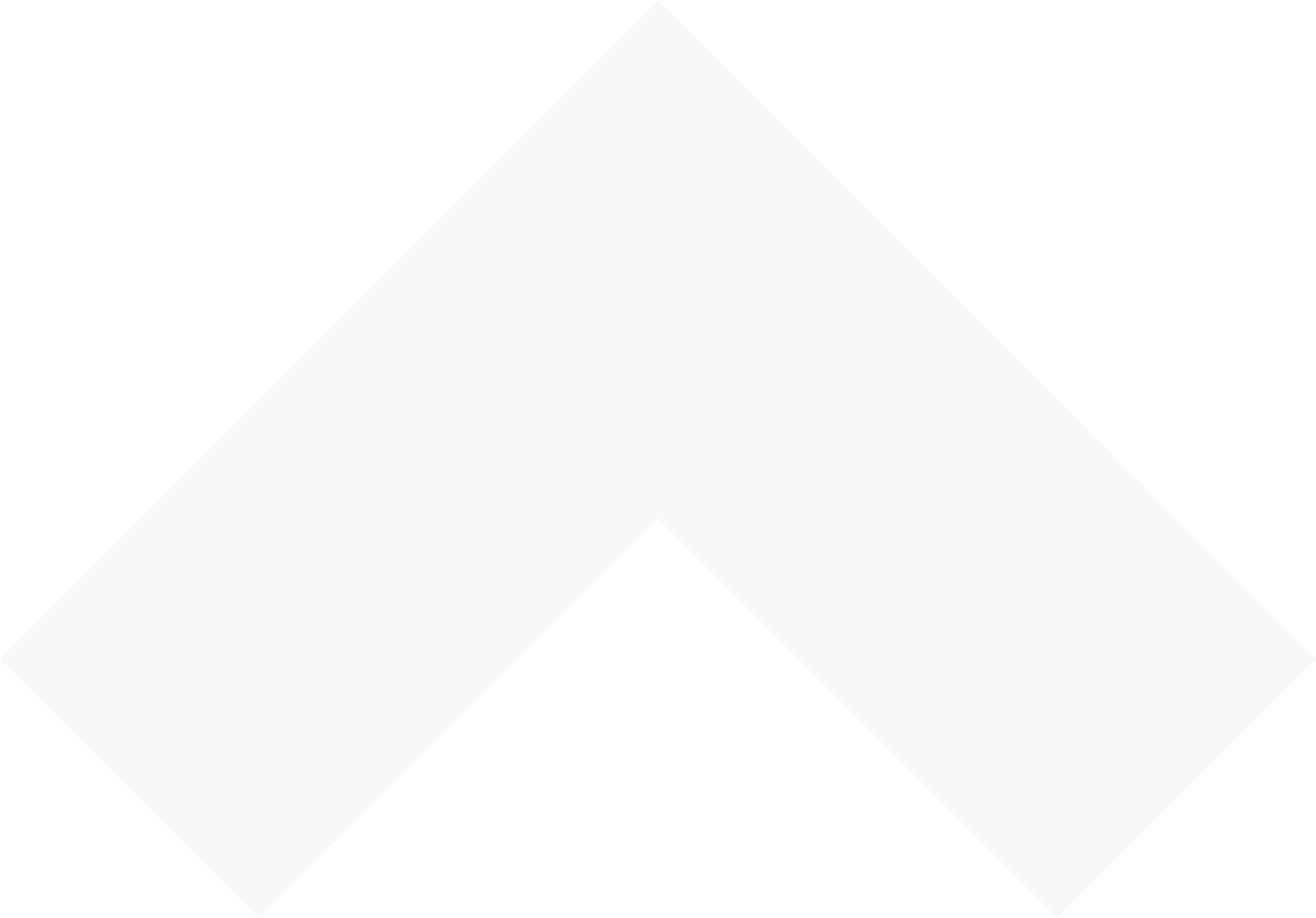 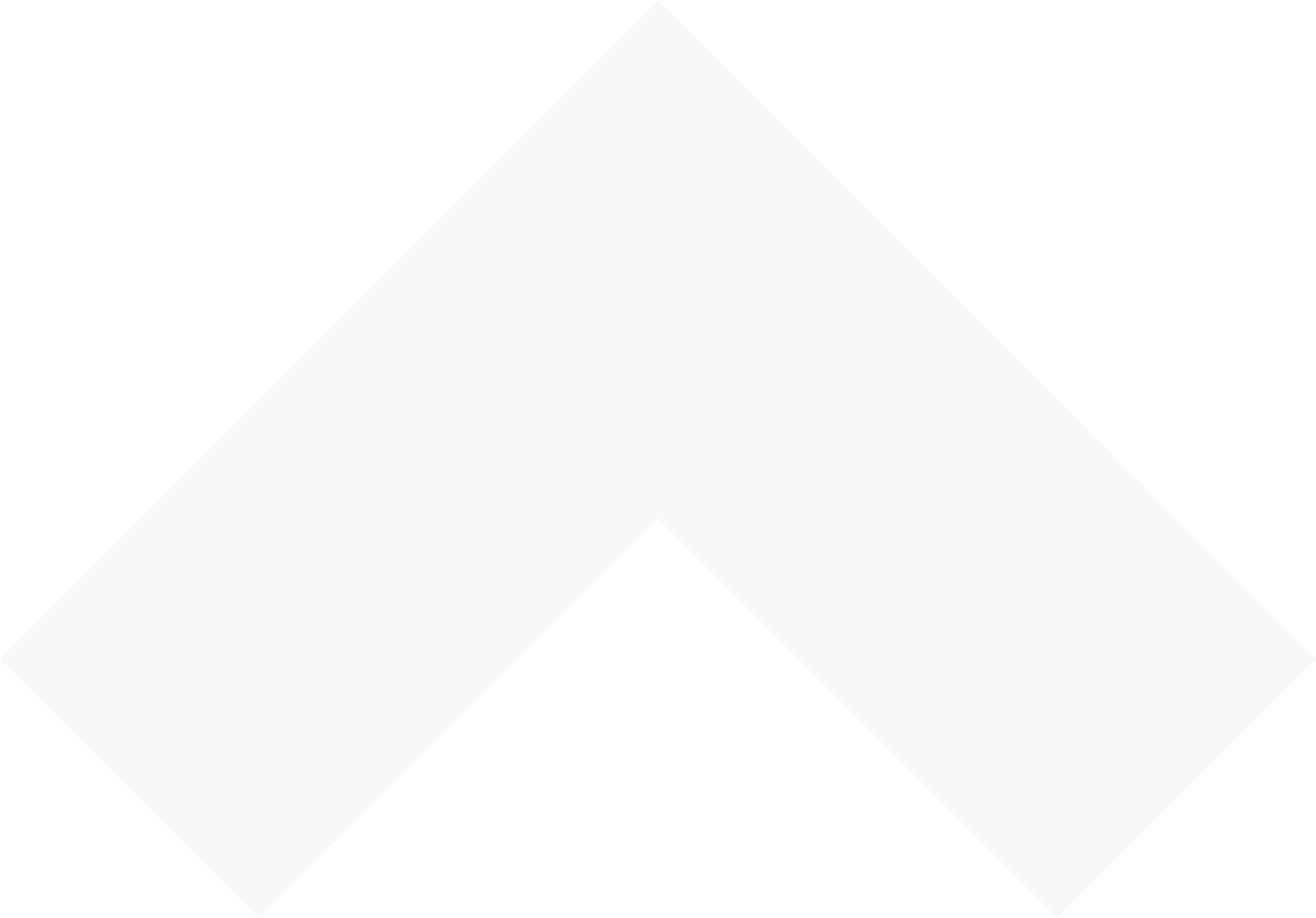 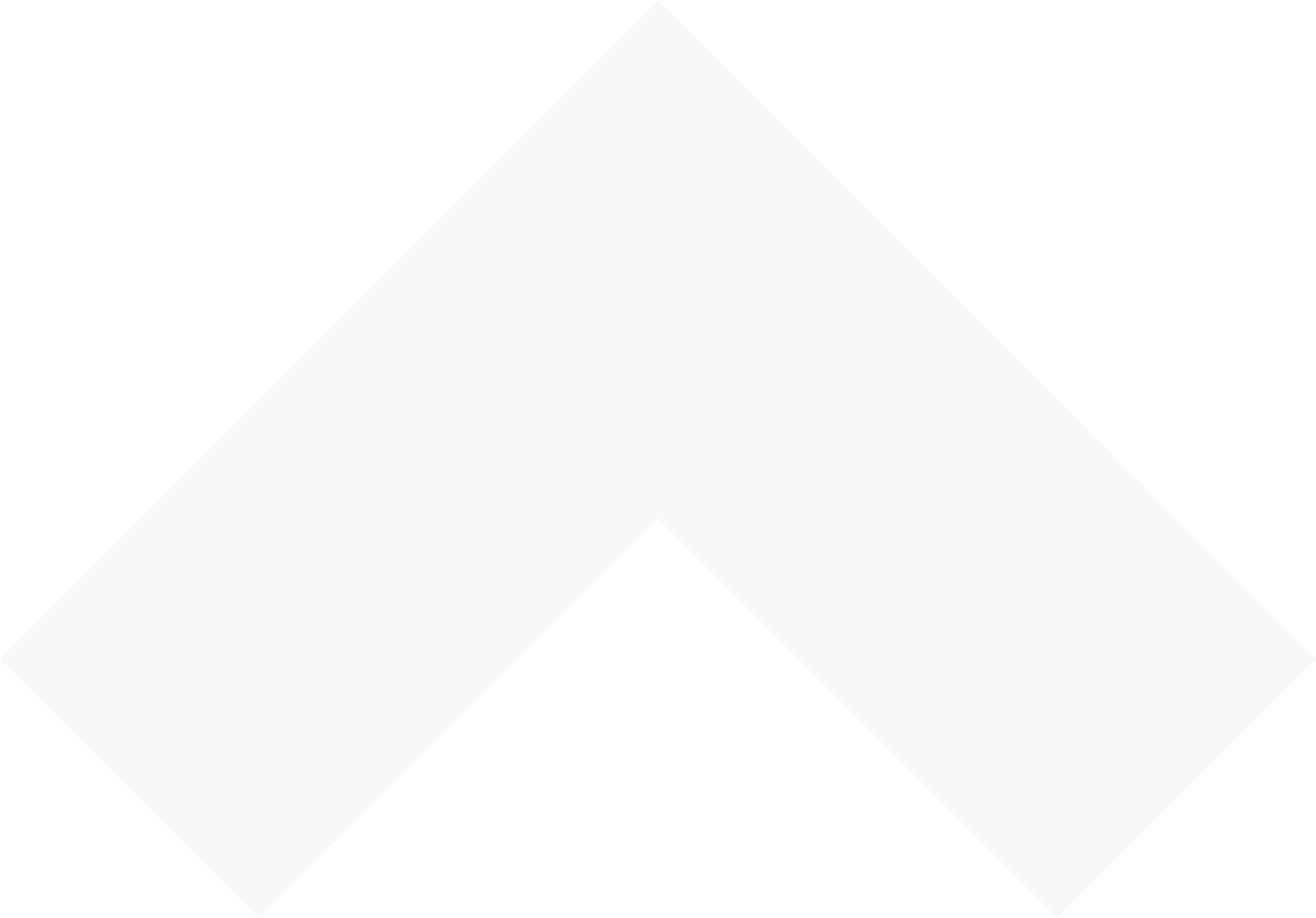 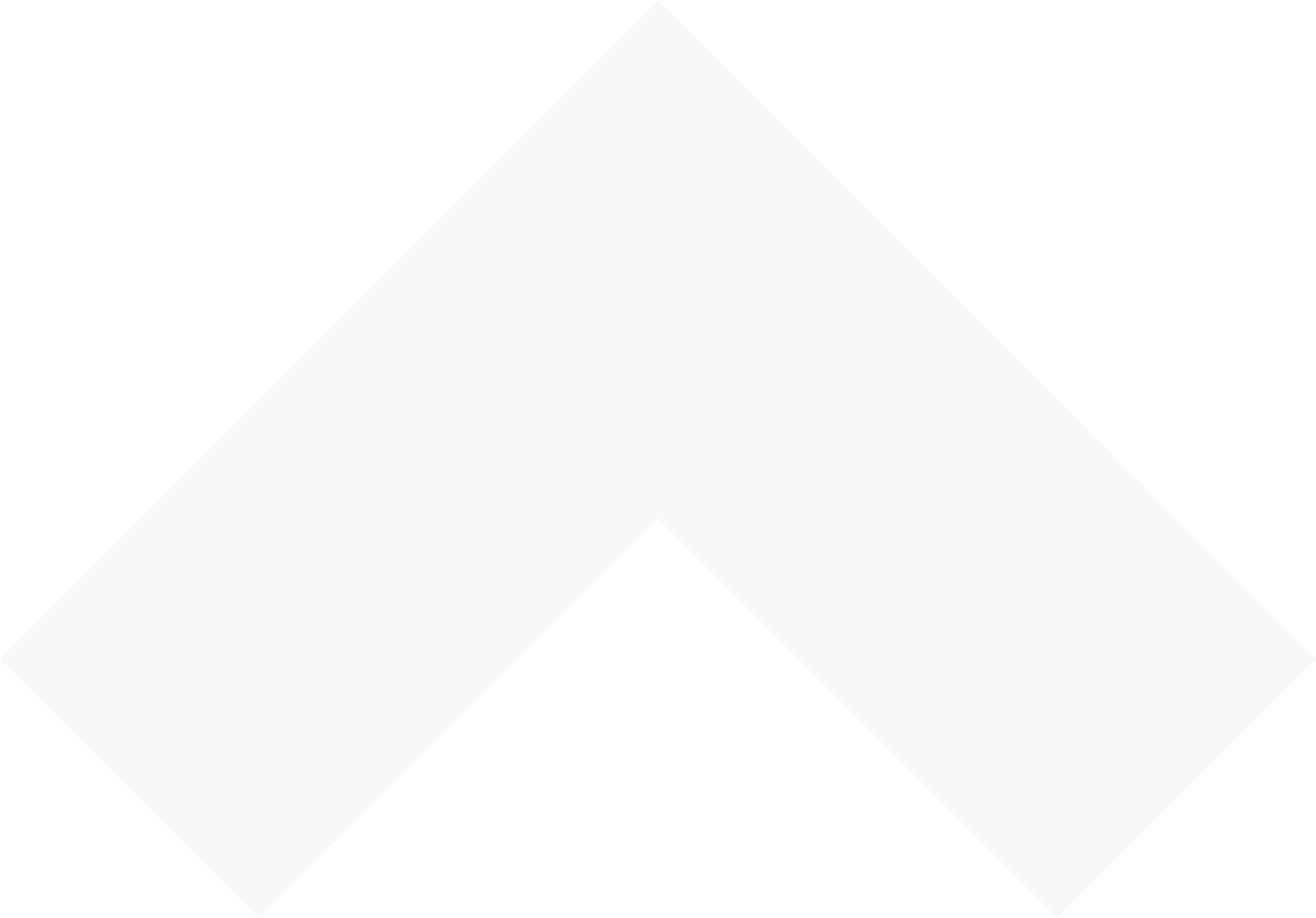 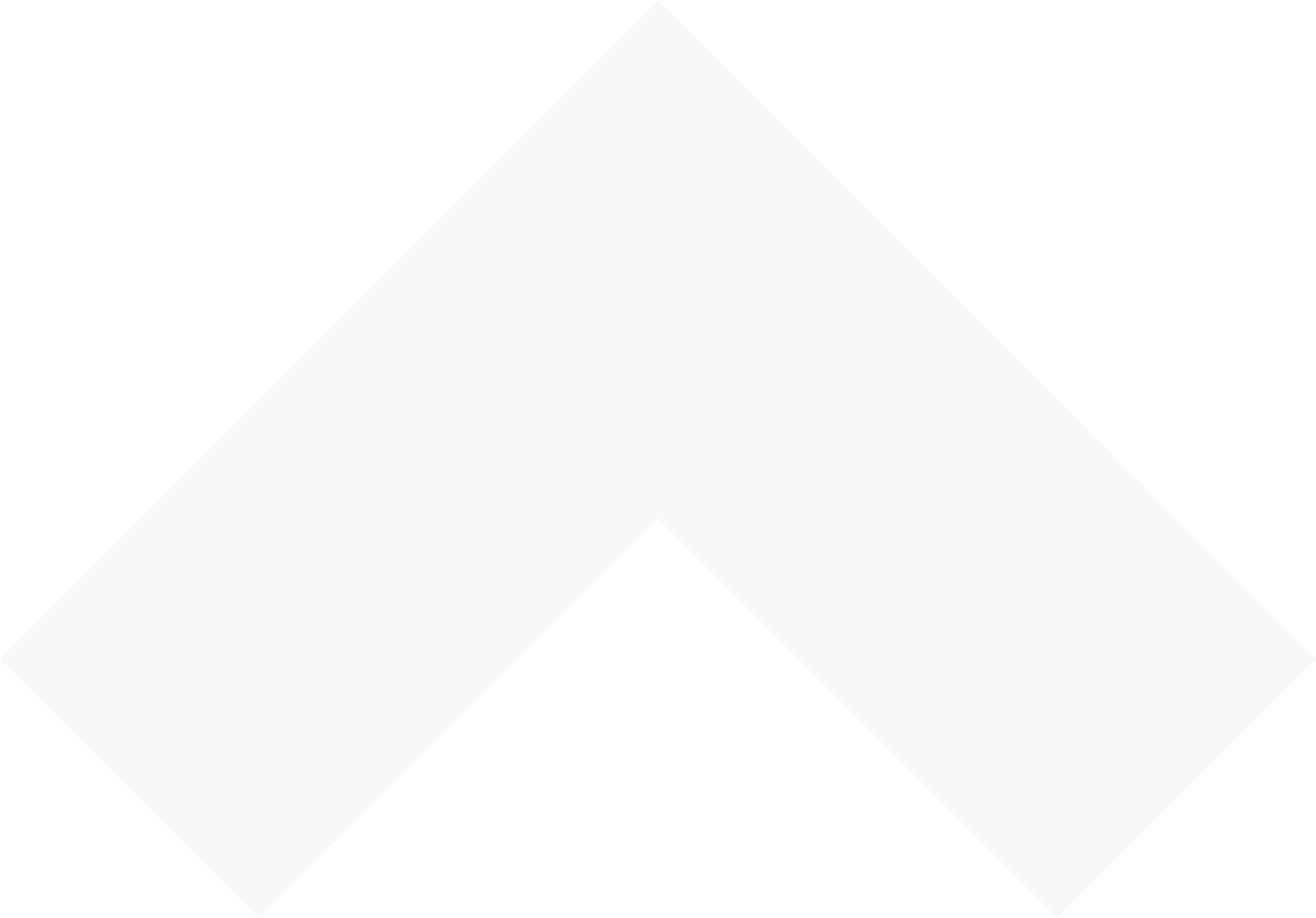 [Speaker Notes: [You’ll notice two slide options here. You can use one, or both, of these slides to highlight your unique insights.]

[What are your most recent and relevant event takeaways? This is your time to share a few strengths, growth areas, and/or learnings. For example...]


We’re known for X…

Most people who come to our event do Y…

We see the best/worst engagement when…

We could make X more if…


[Highlight what XLNC components are front and center at your event and any relevant takeaways. 

What type of networking/learning/commerce/experience has been most successful or unsuccessful and why? Can you incorporate ROI?]]
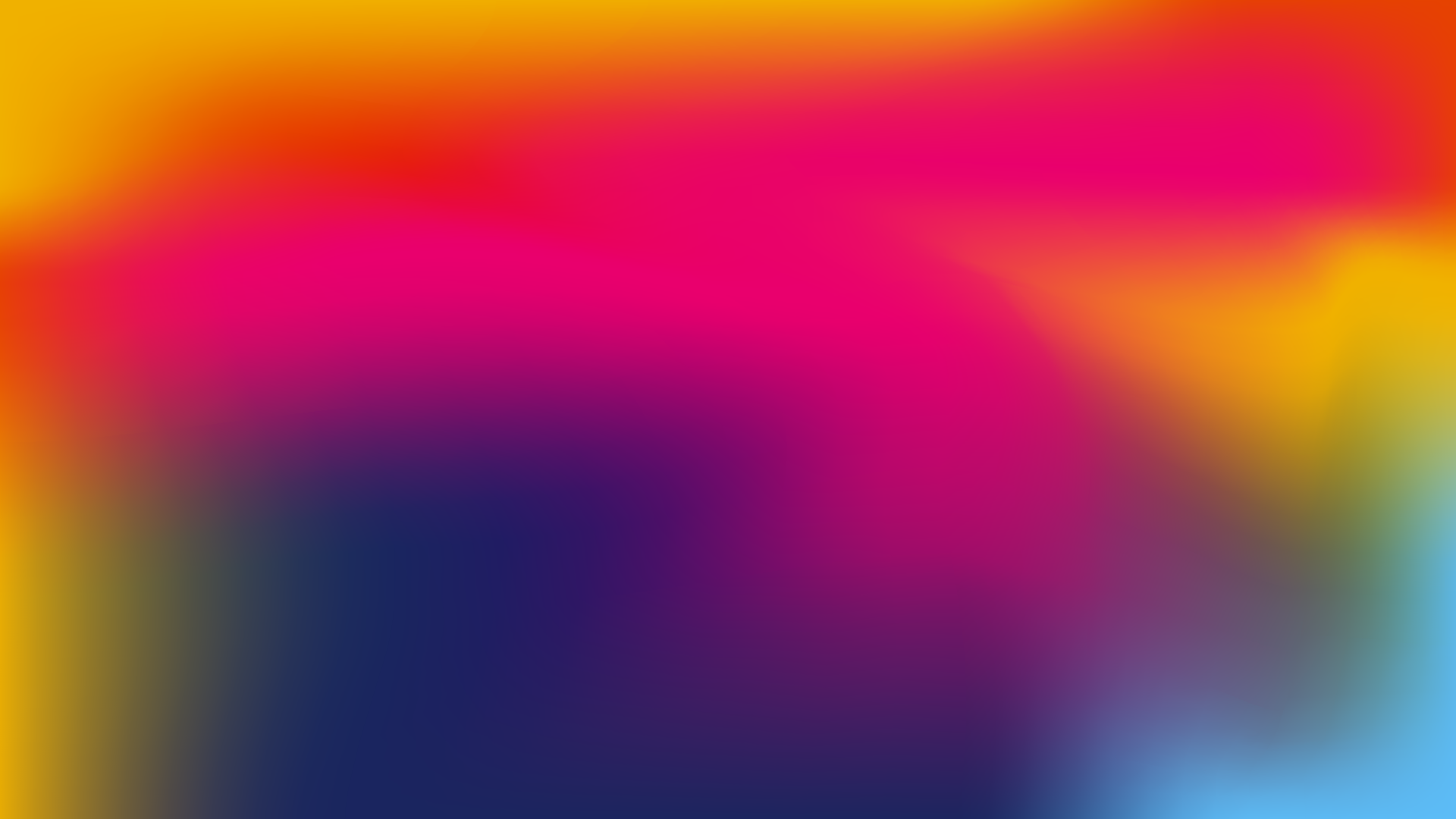 Insert your logo here
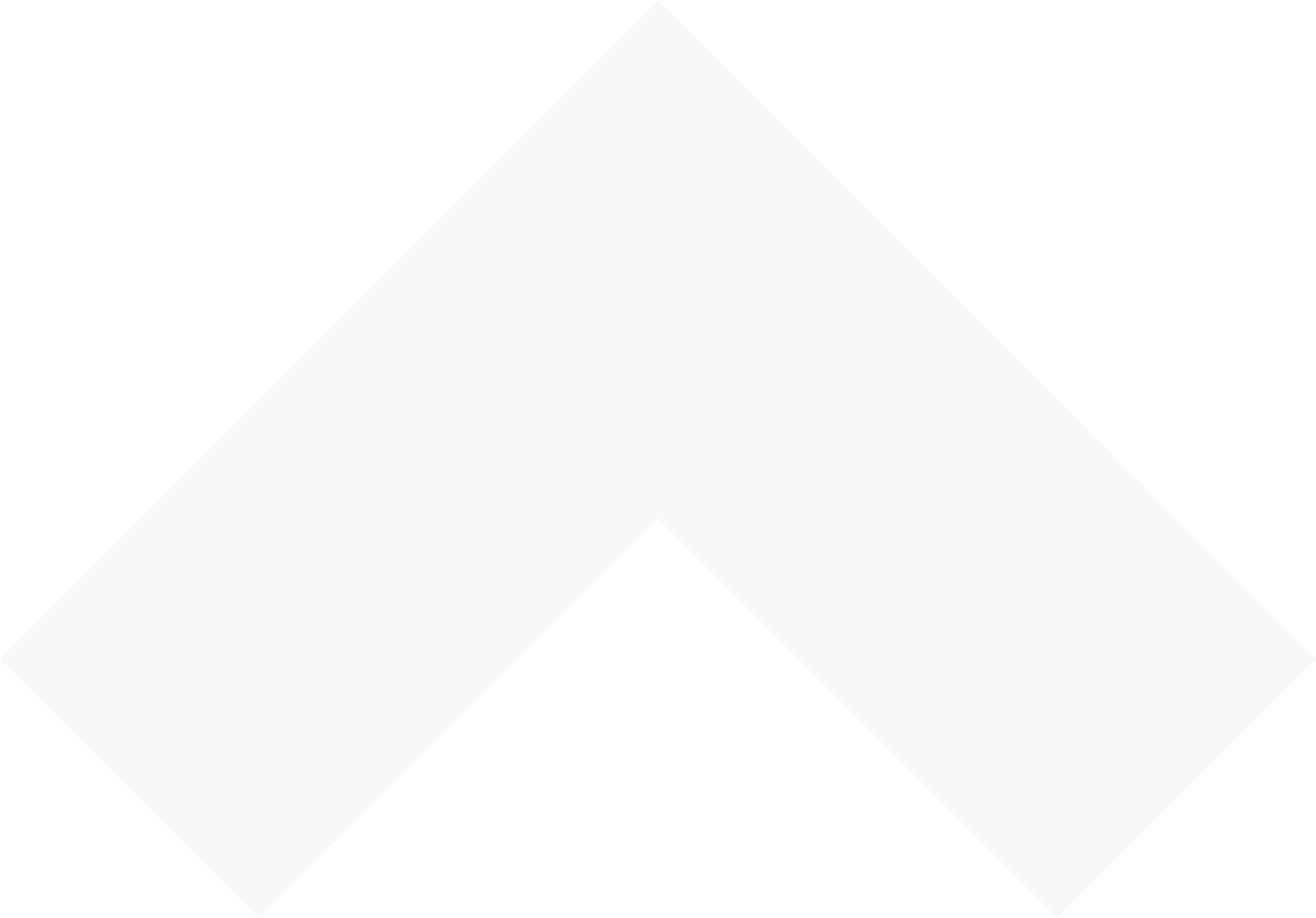 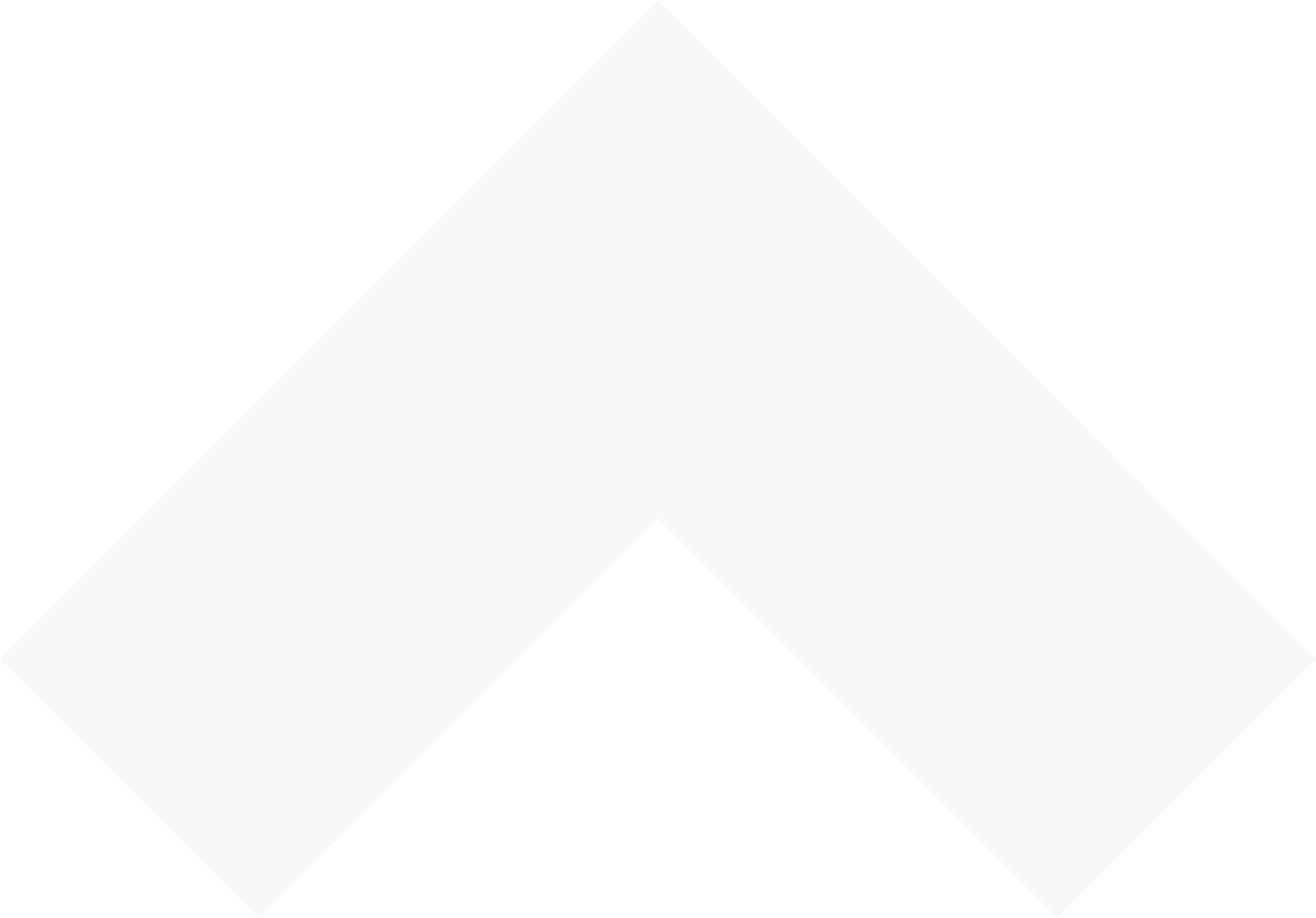 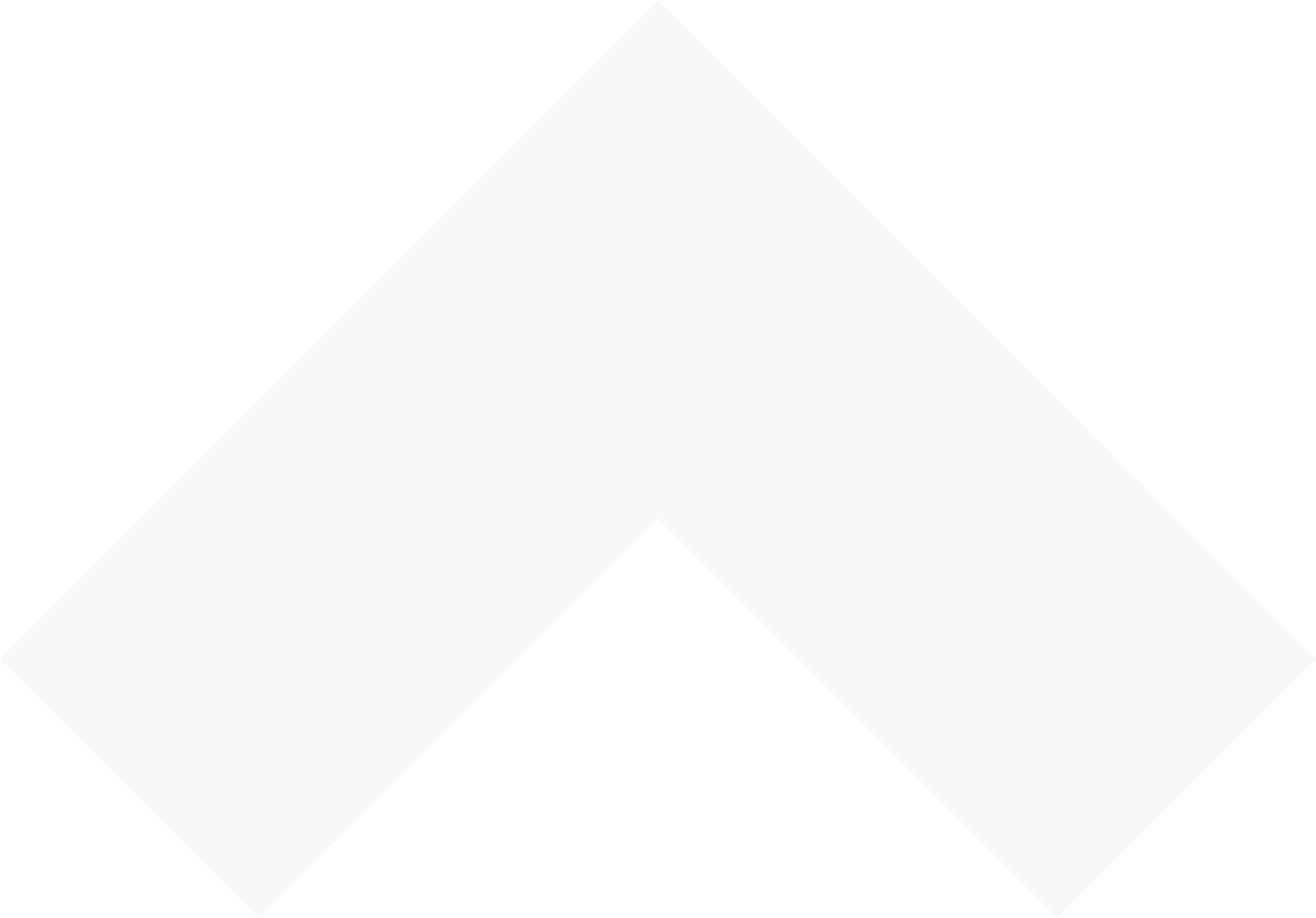 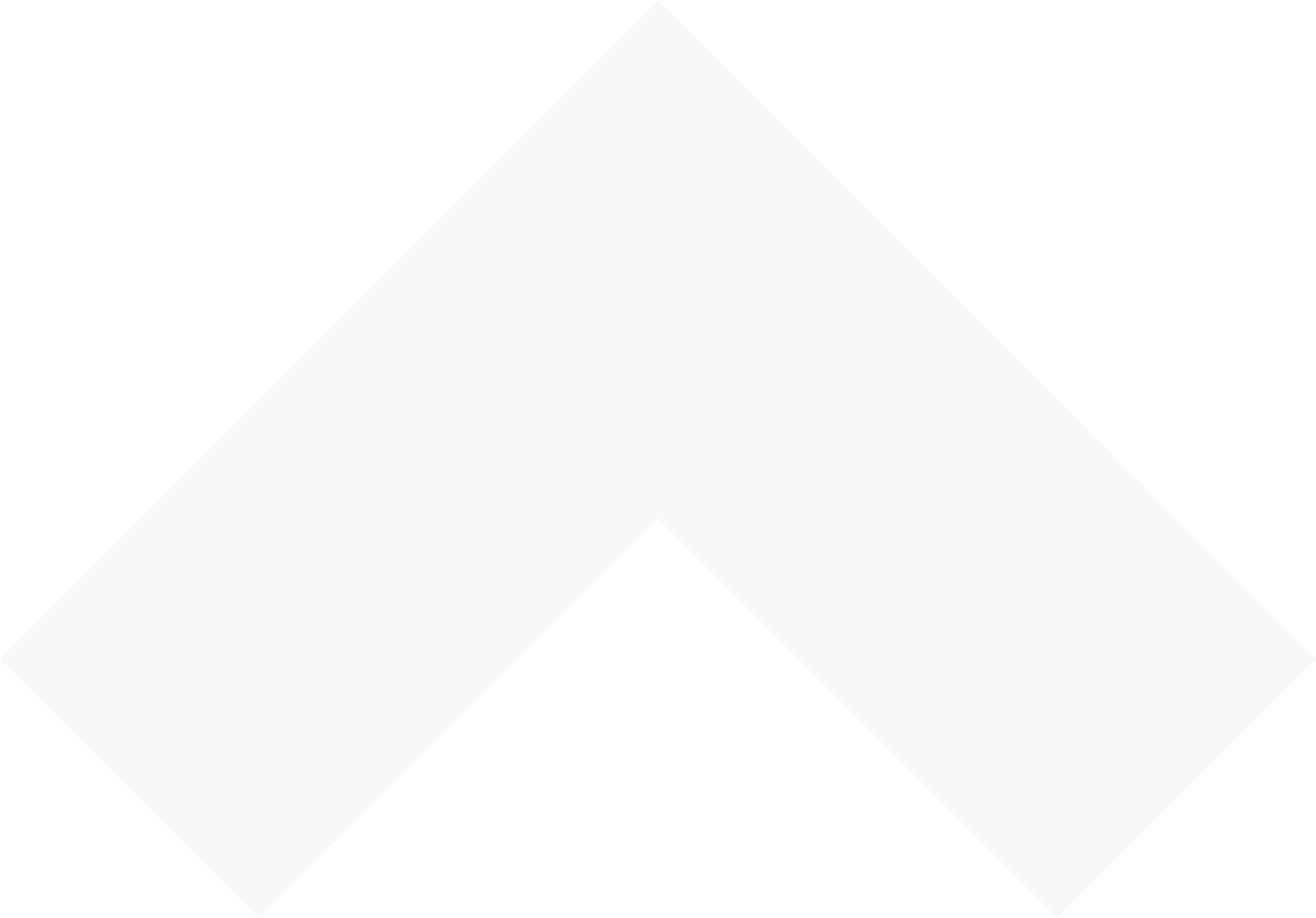 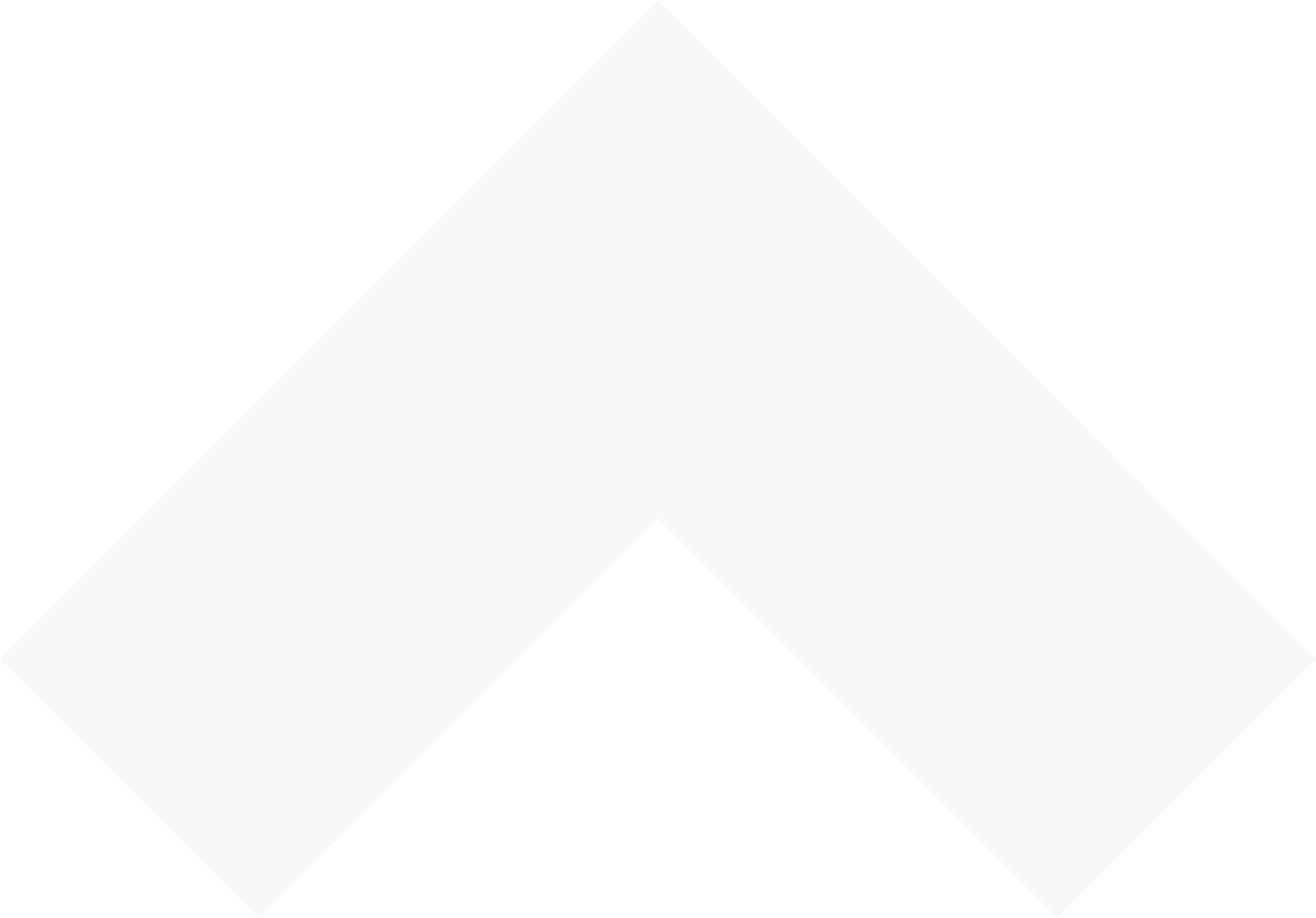 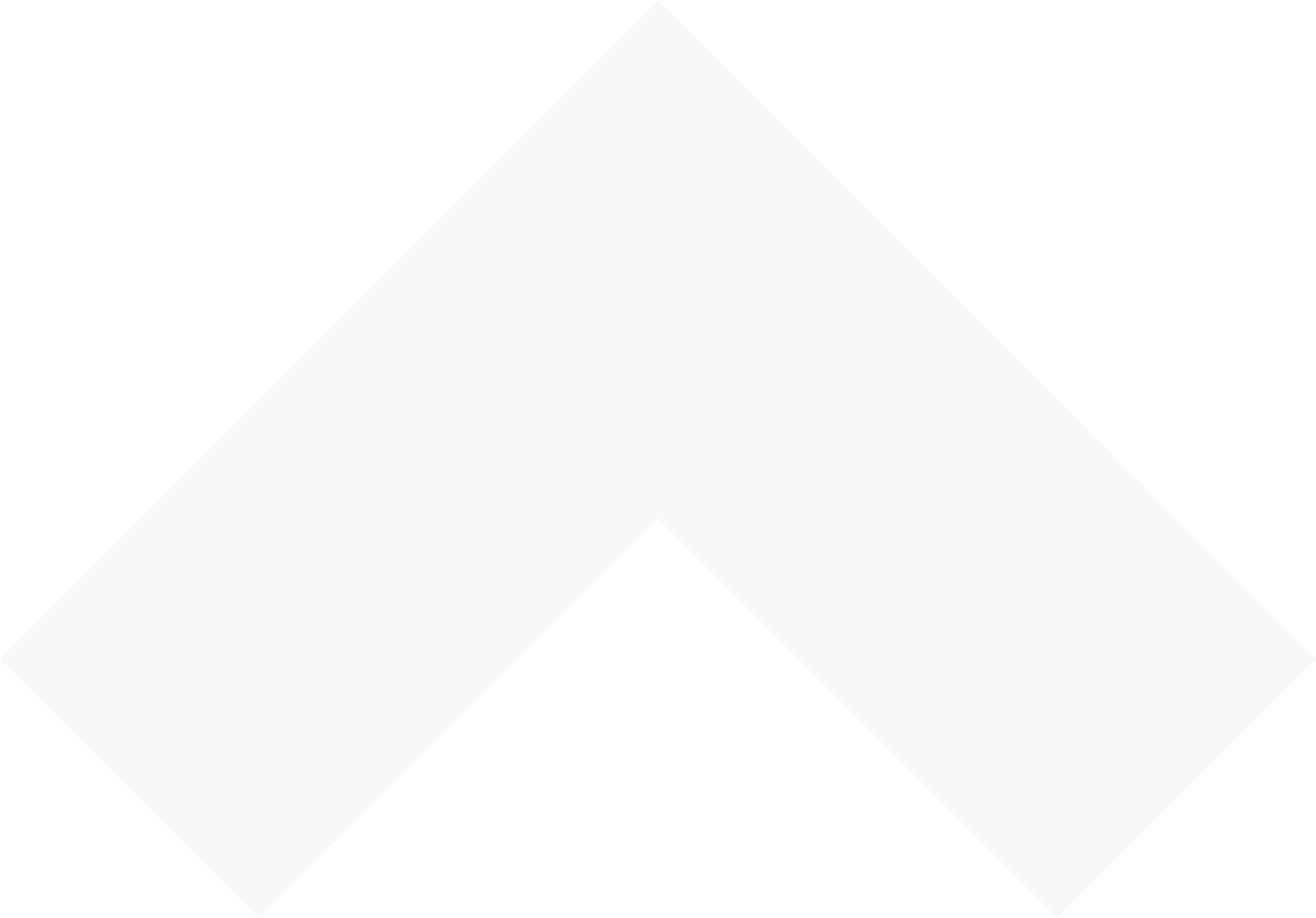 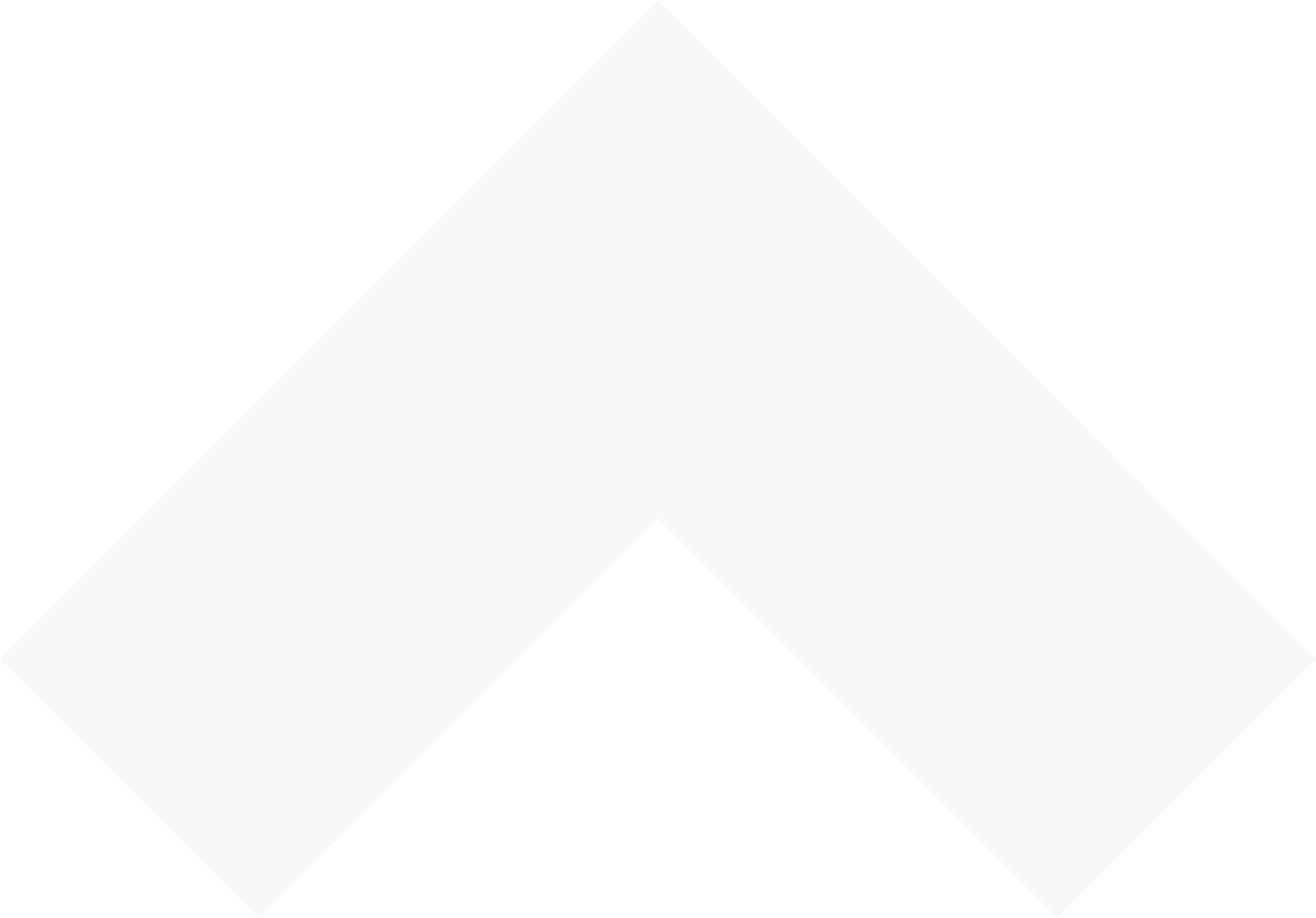 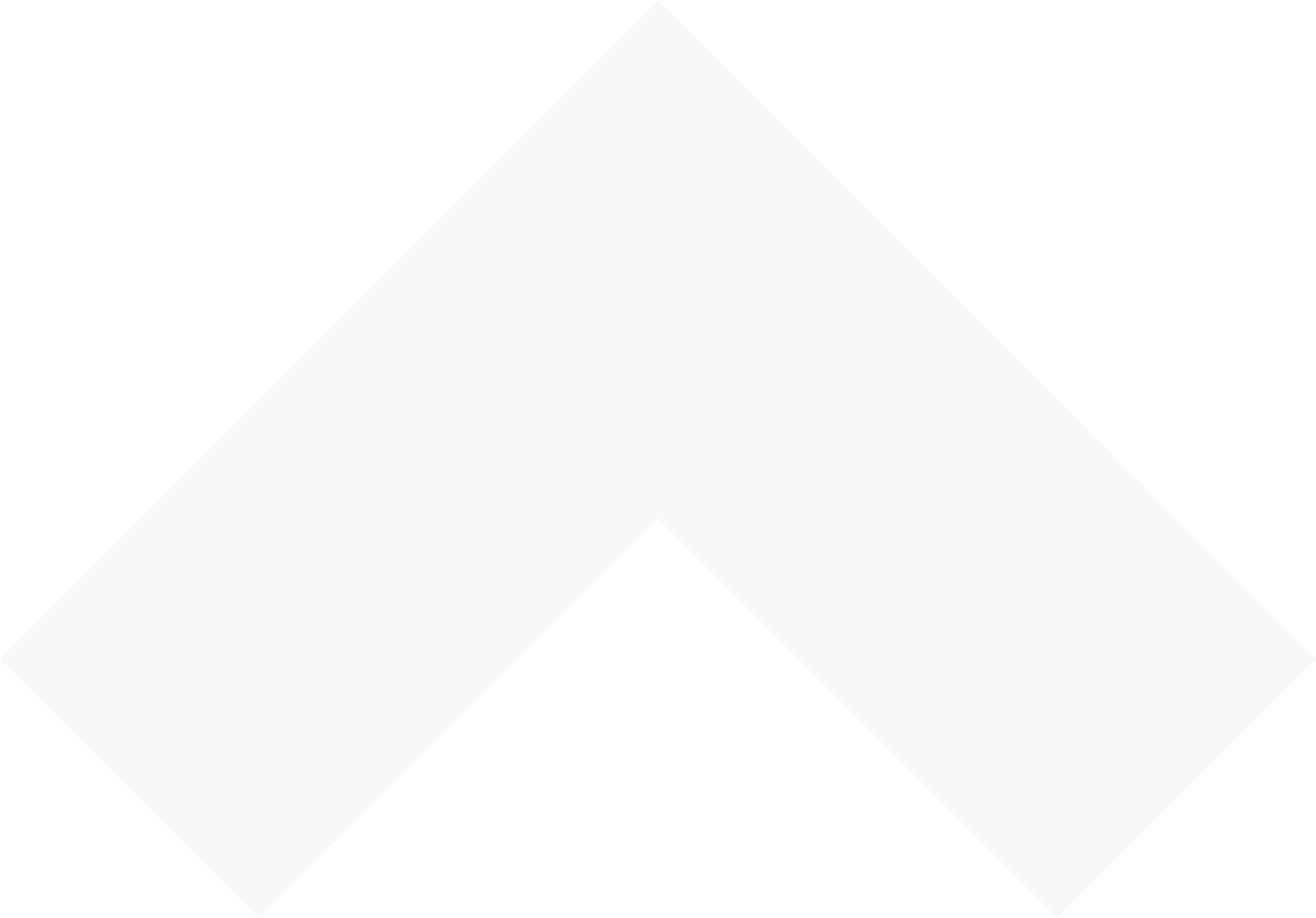 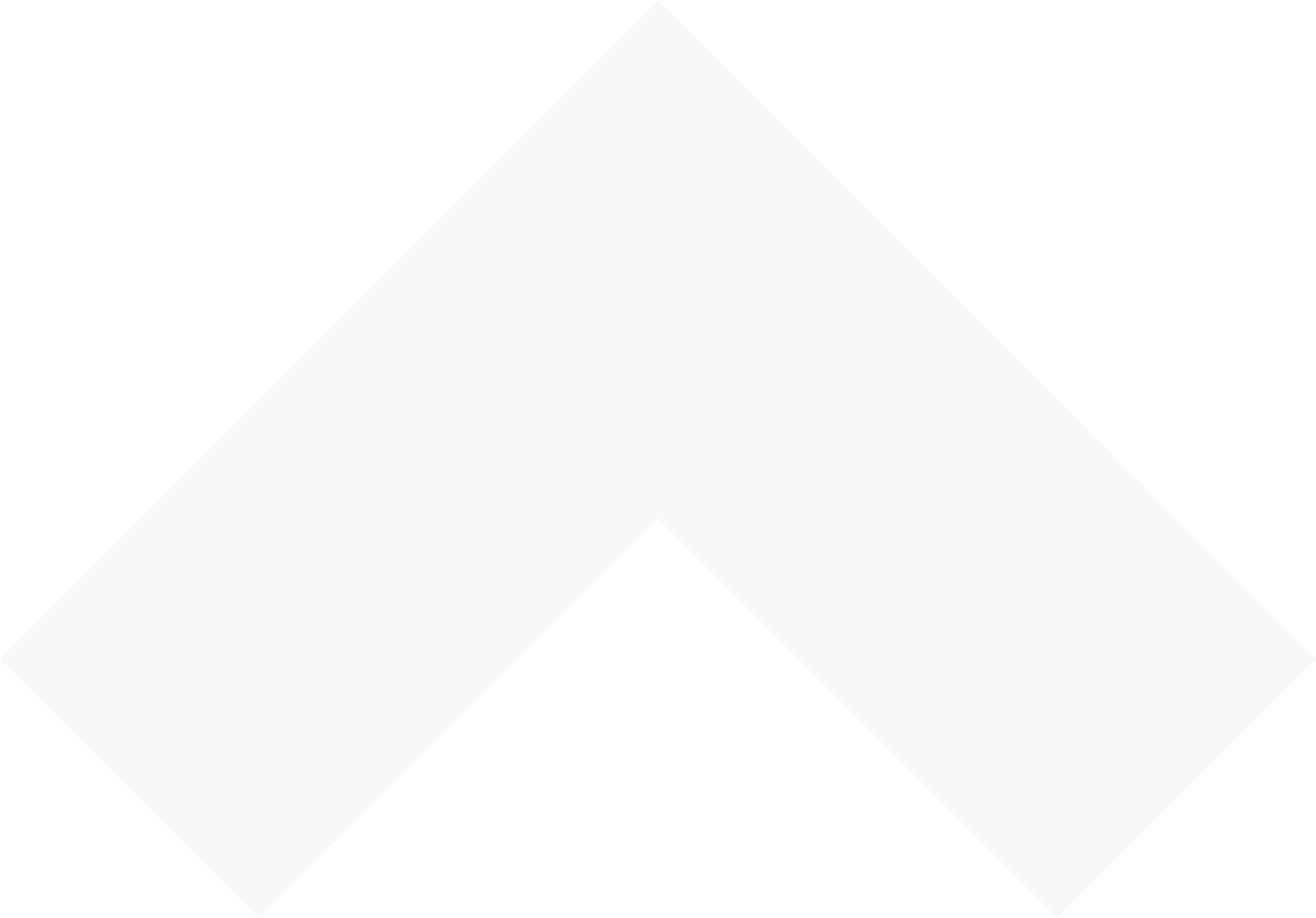 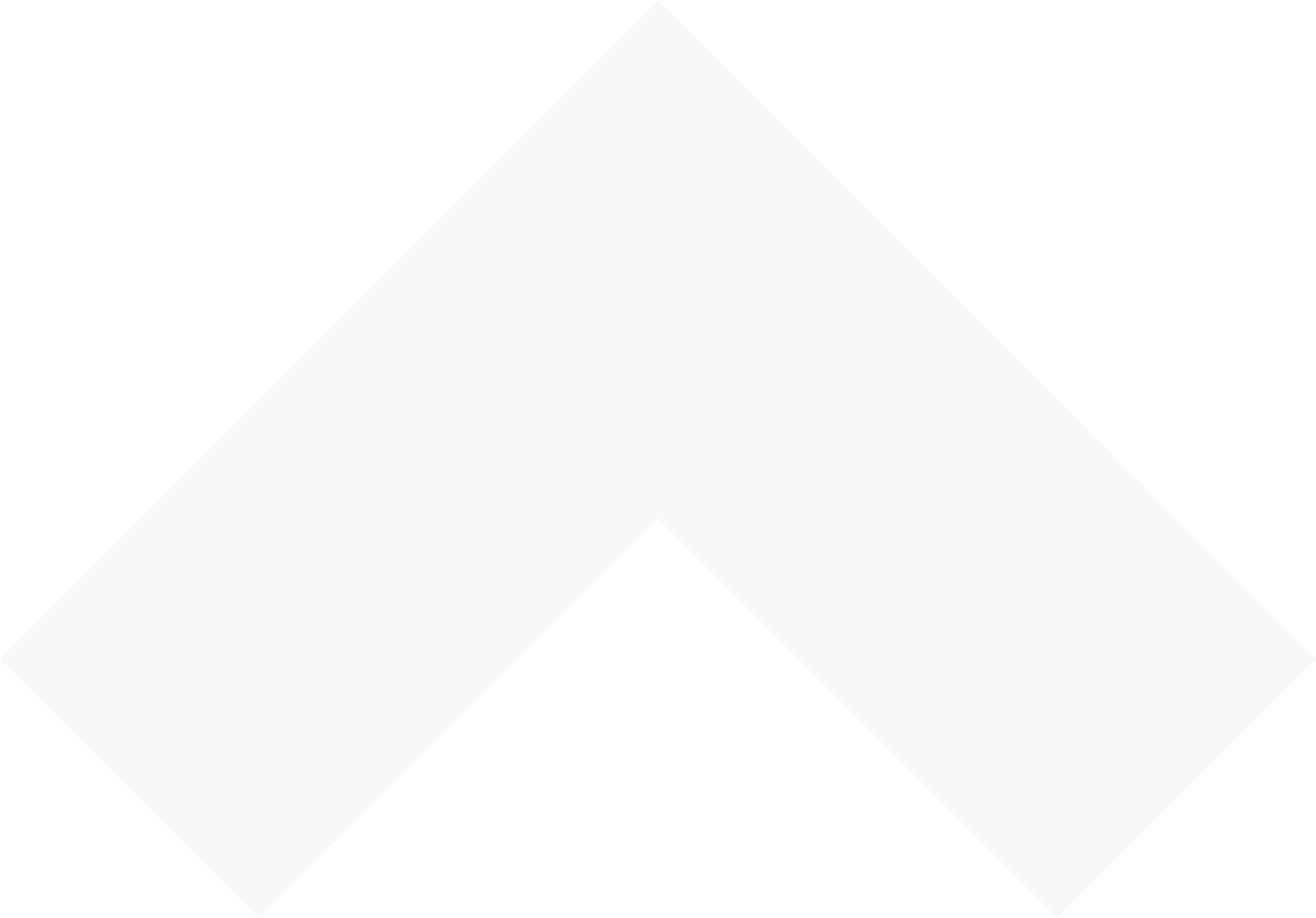 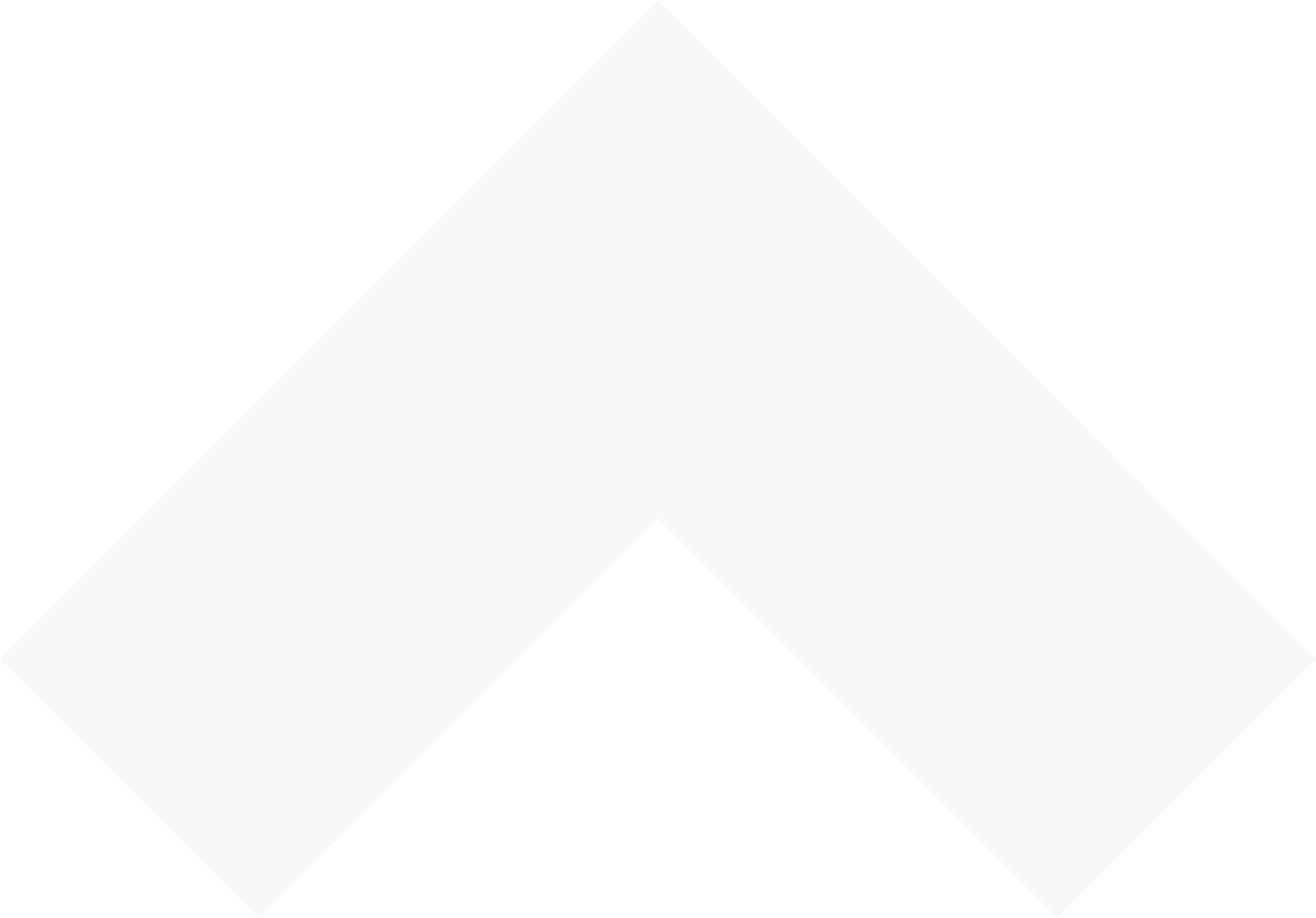 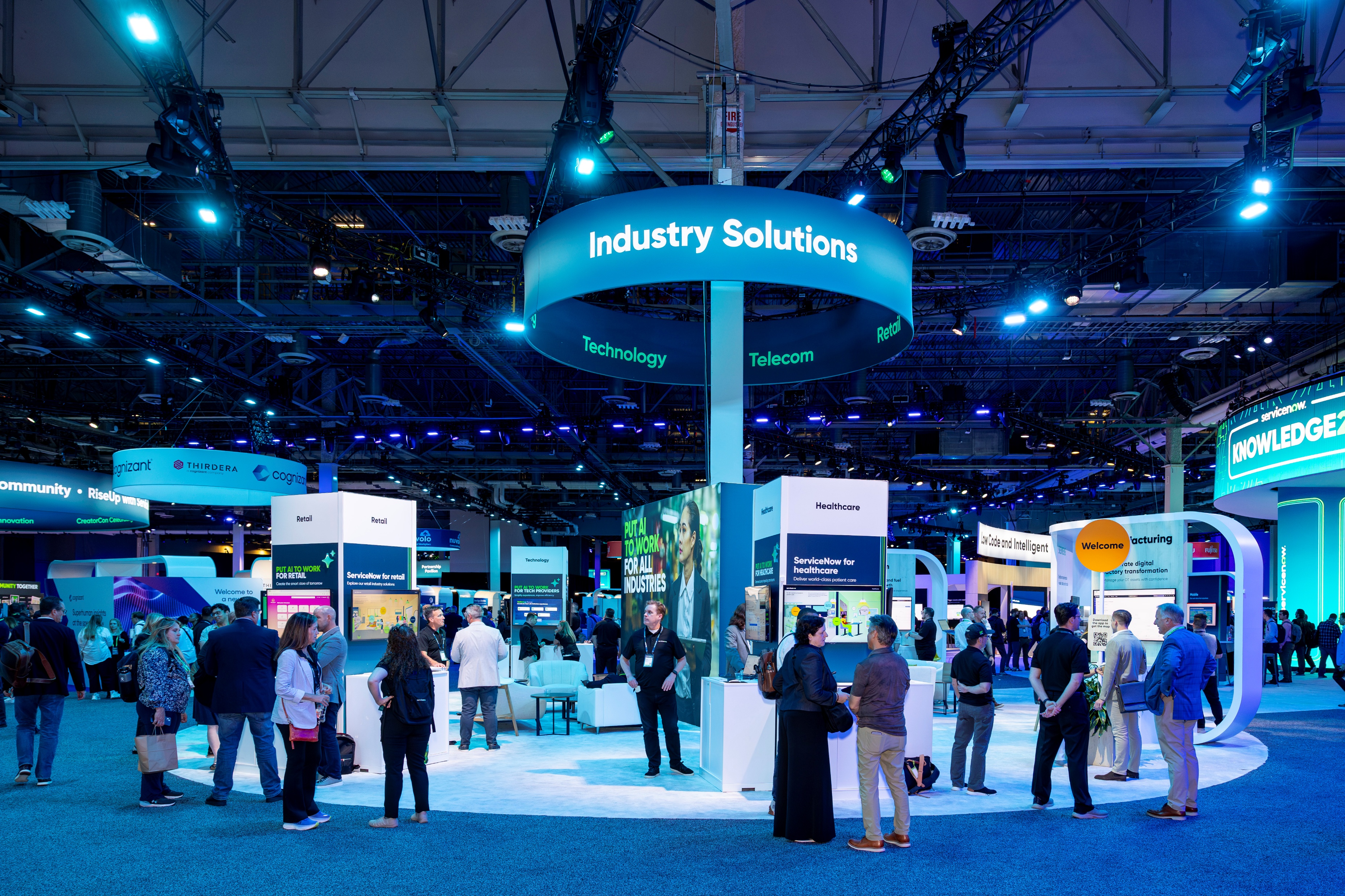 Event Priorities For the Future
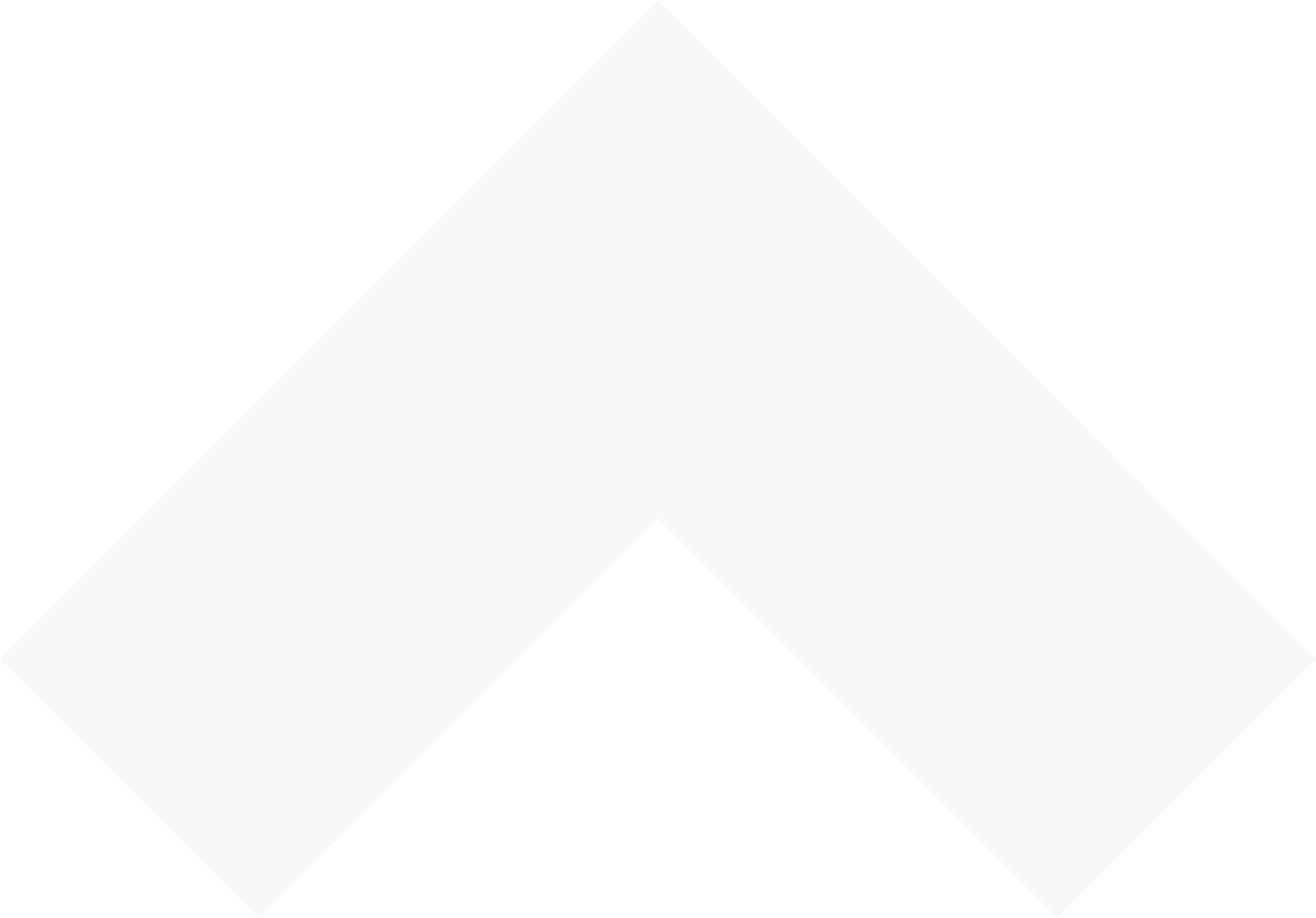 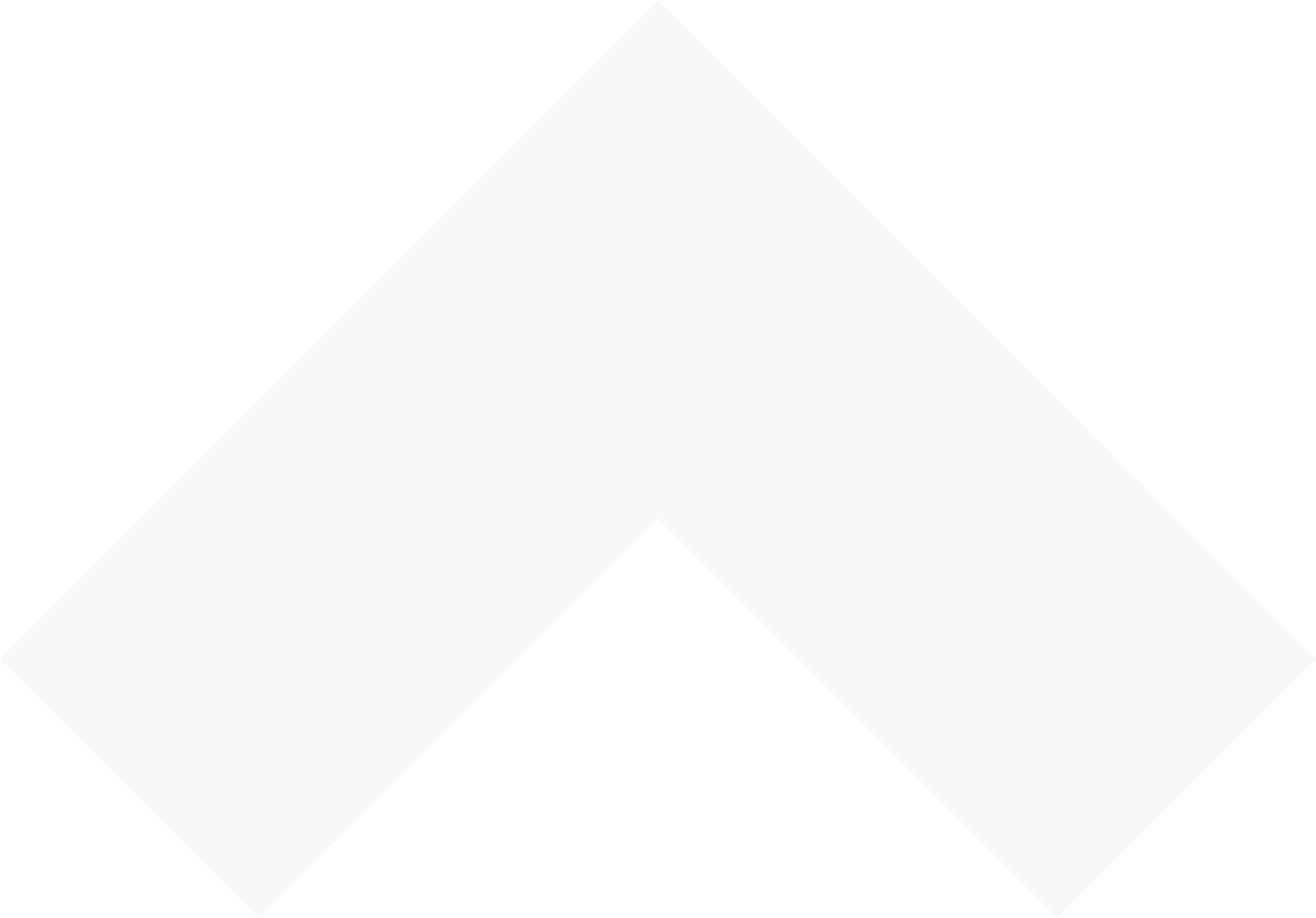 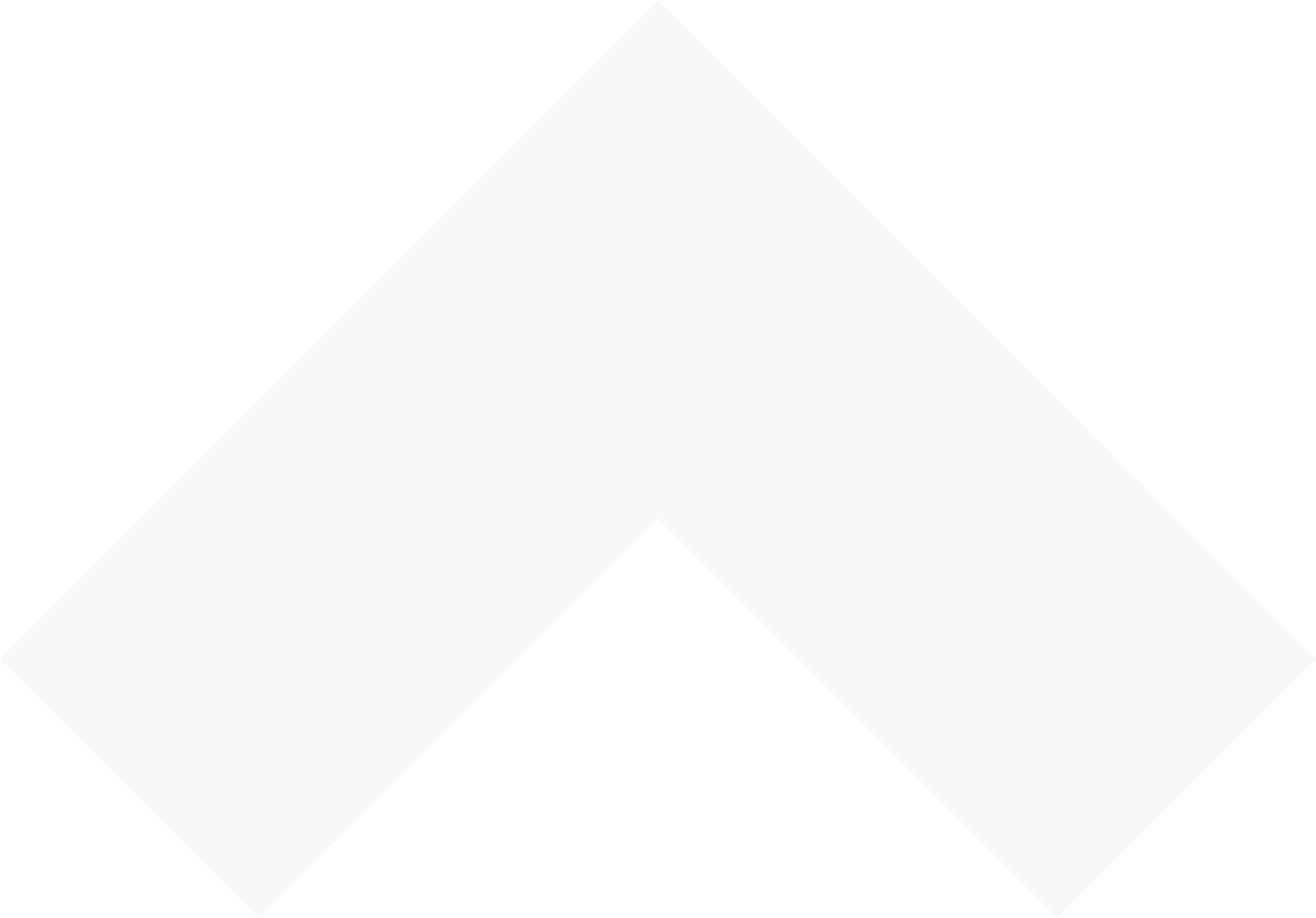 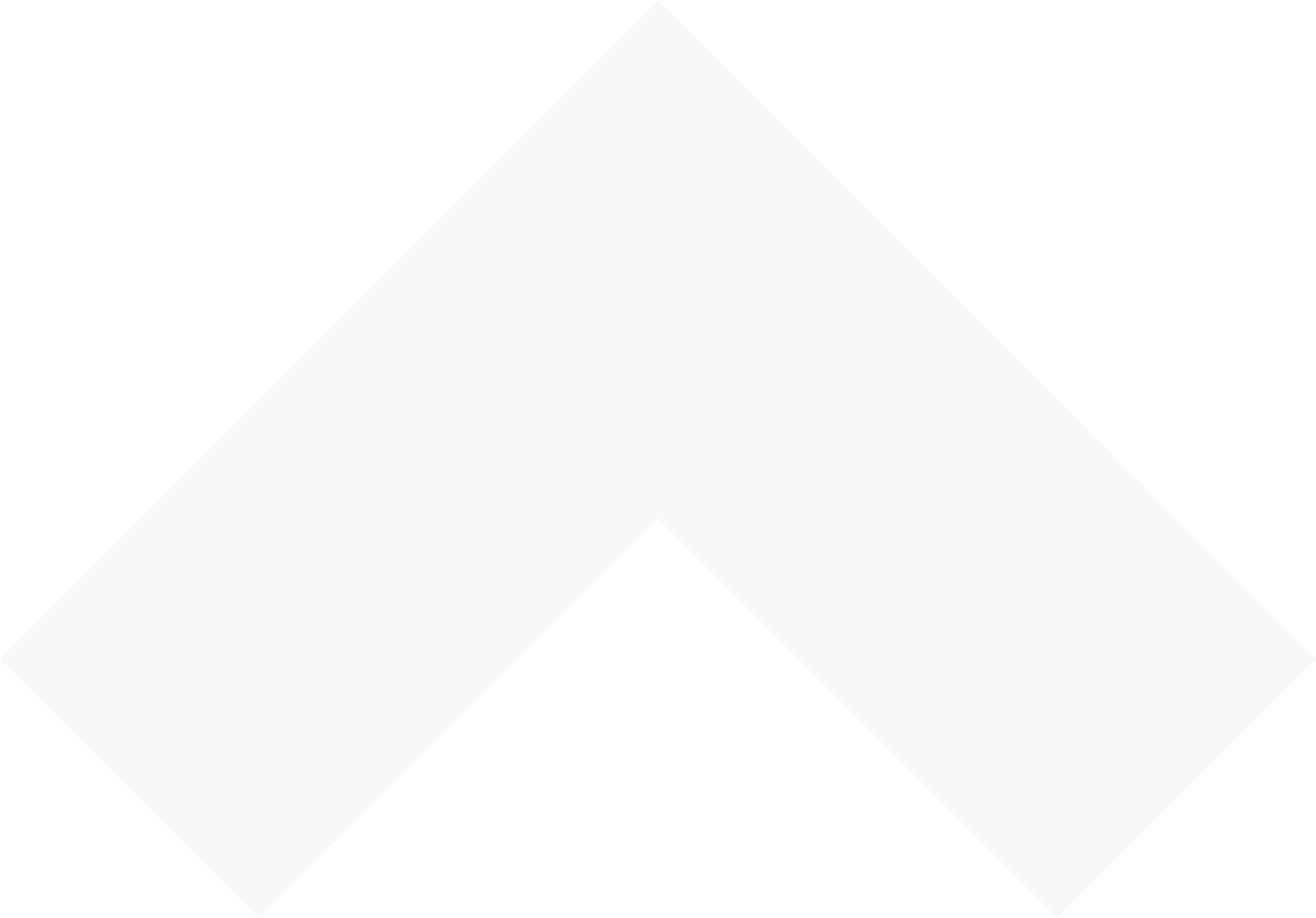 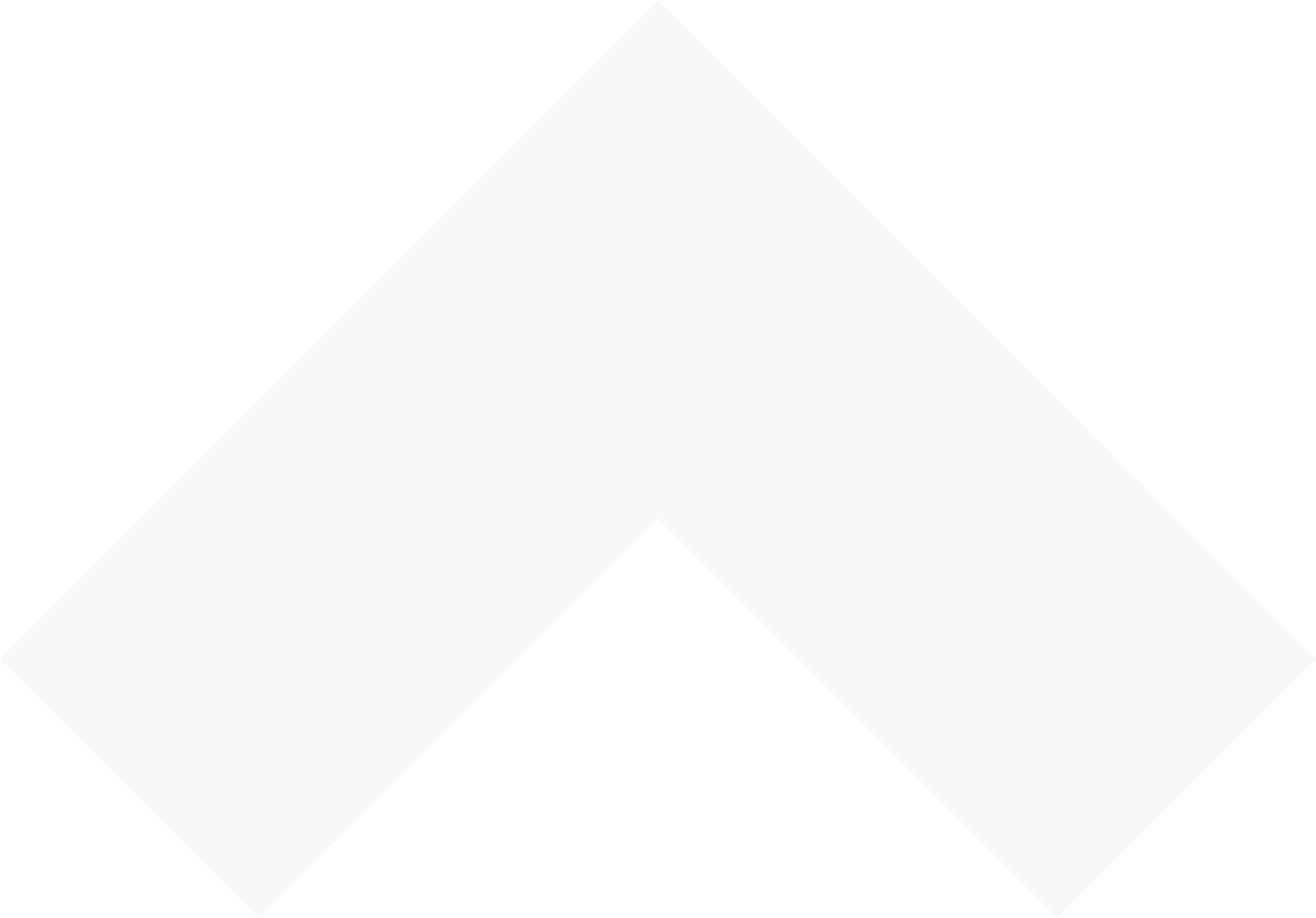 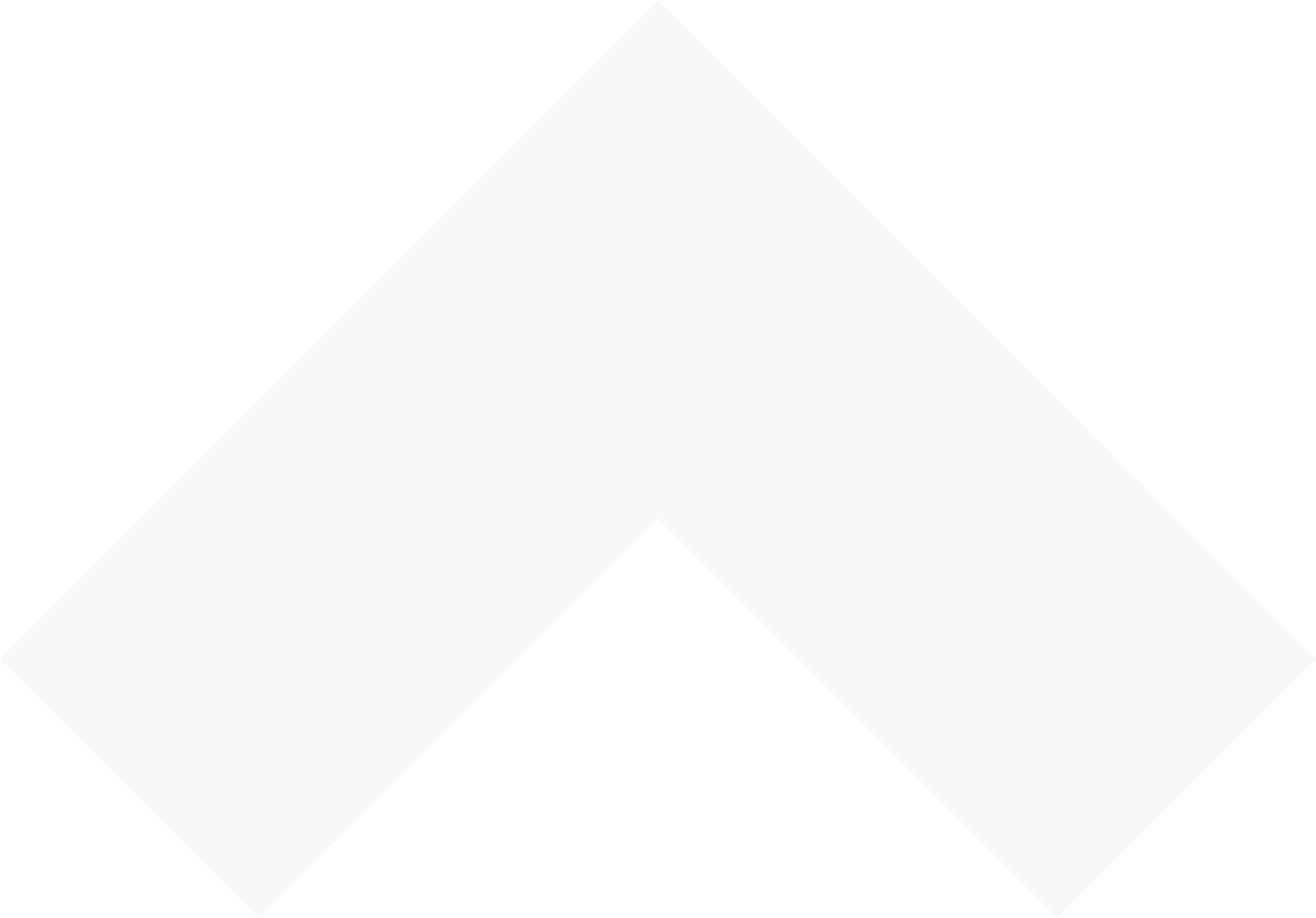 Bullet #1
Bullet #2
Bullet #3
Bullet #4
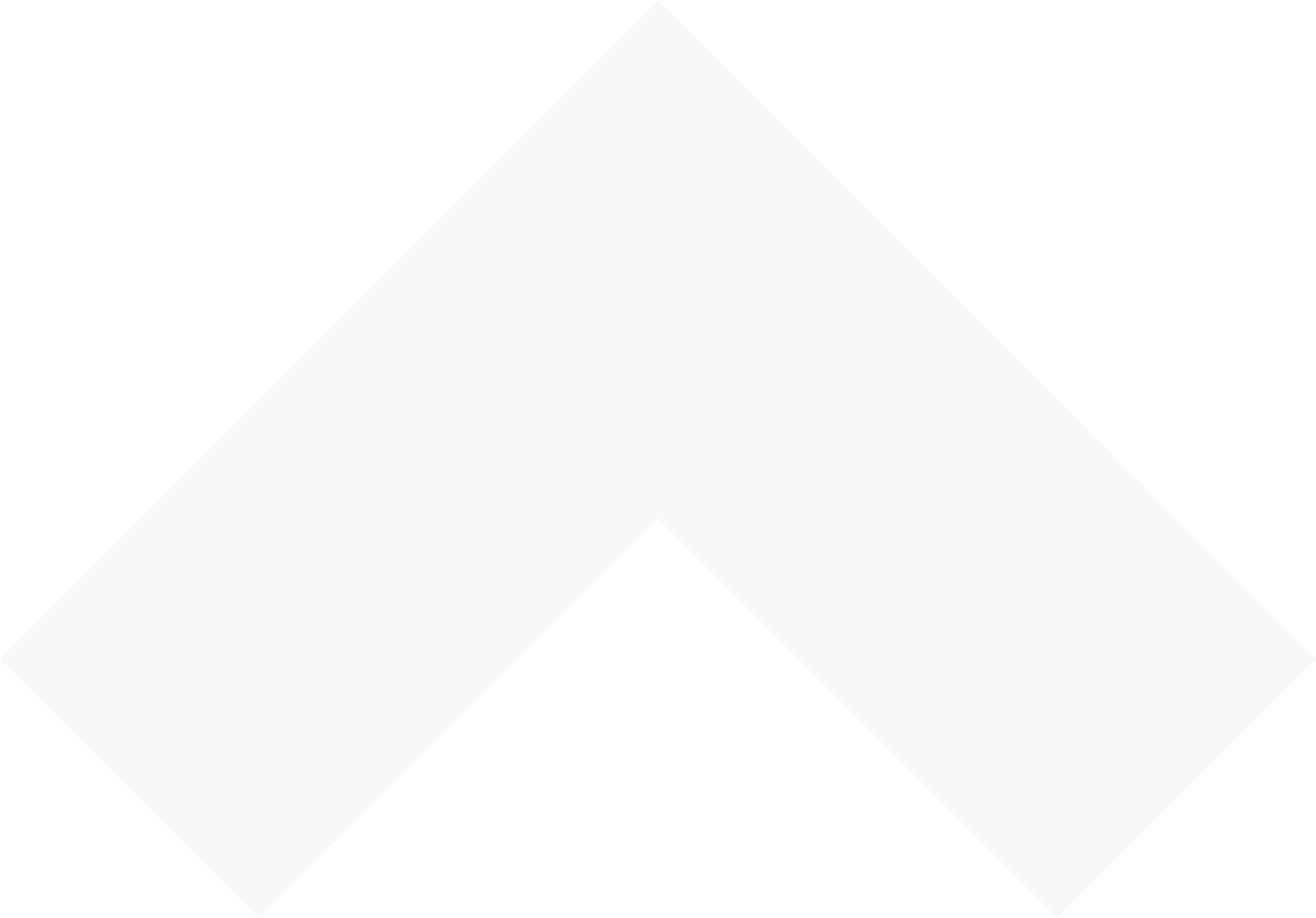 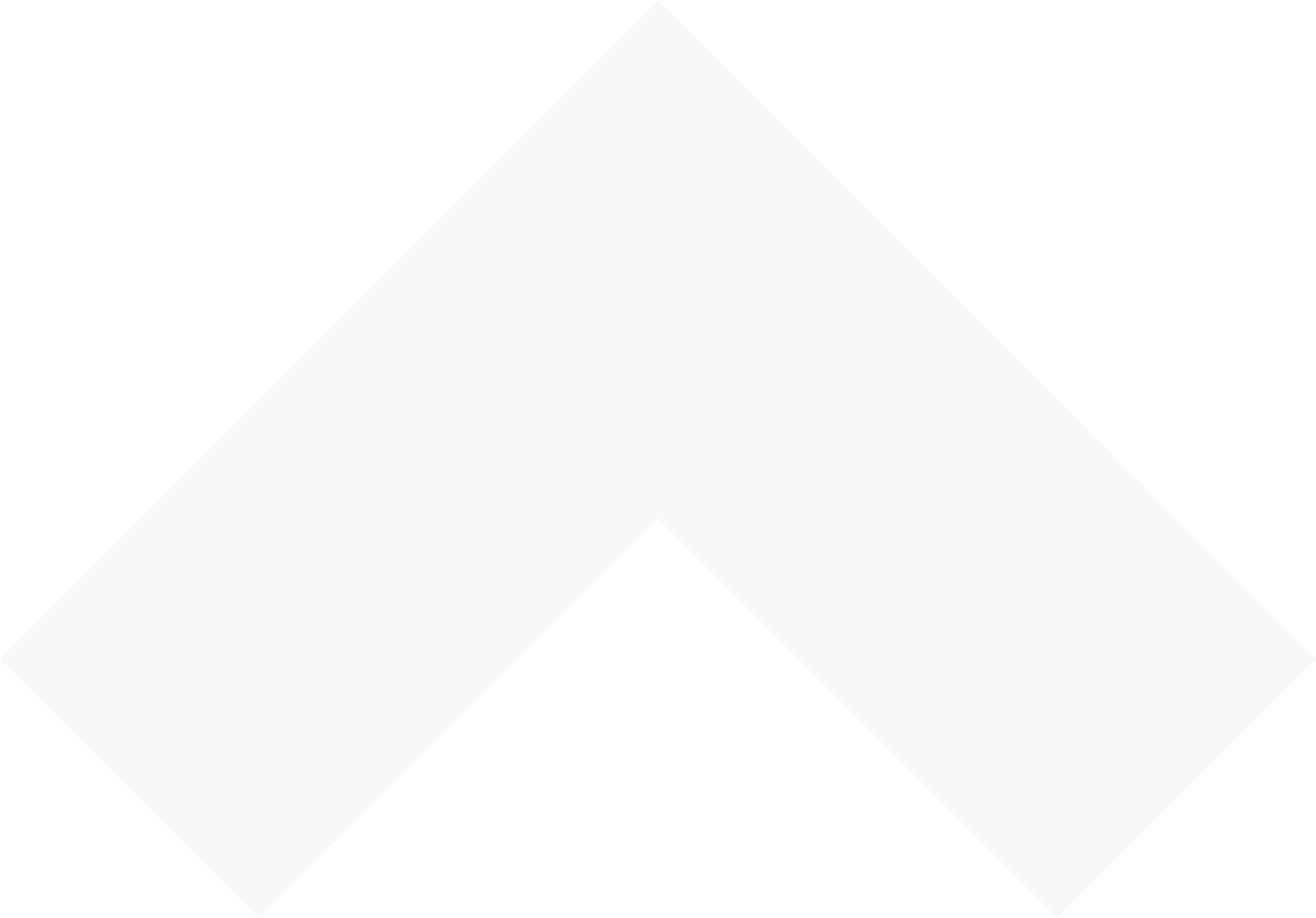 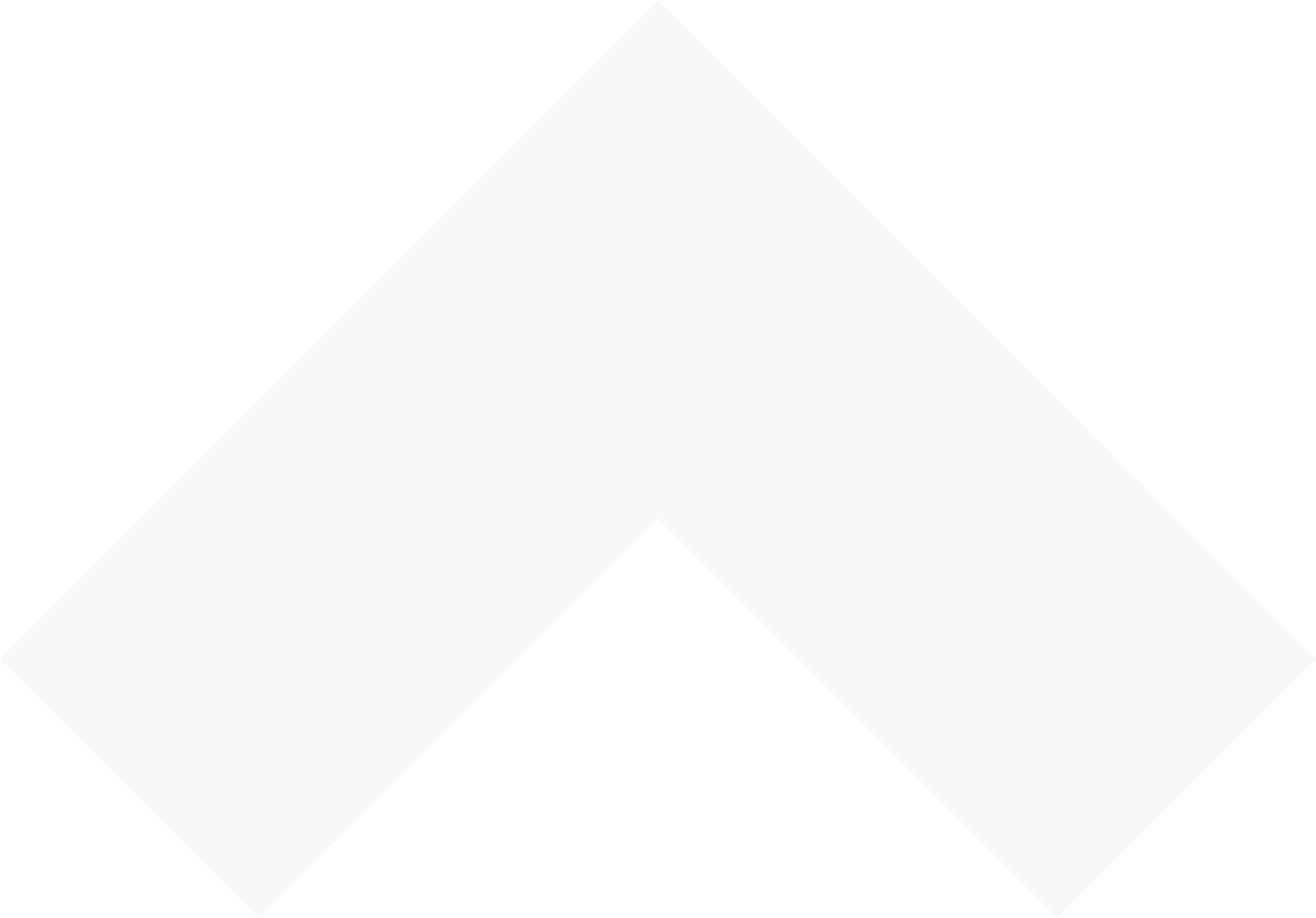 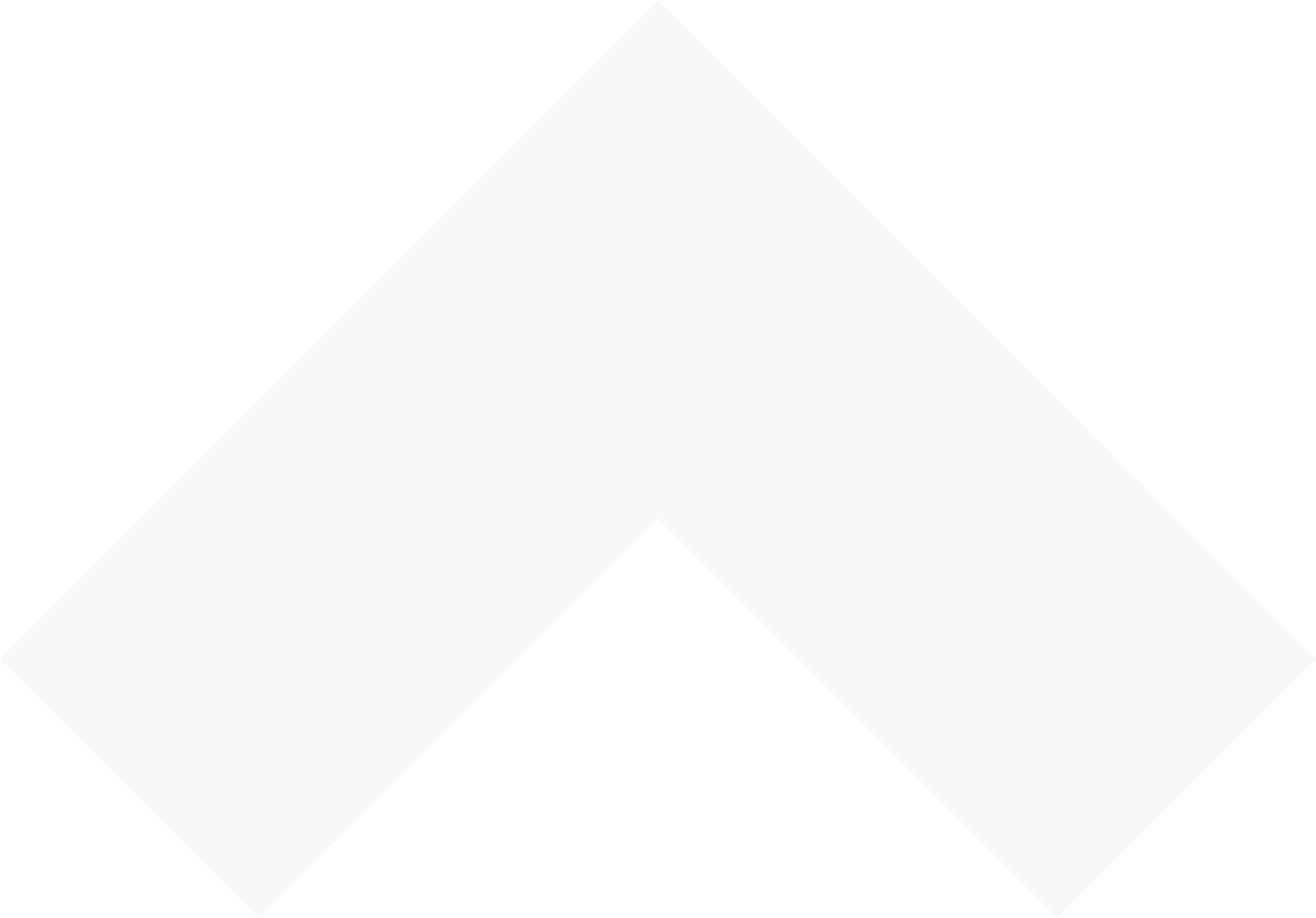 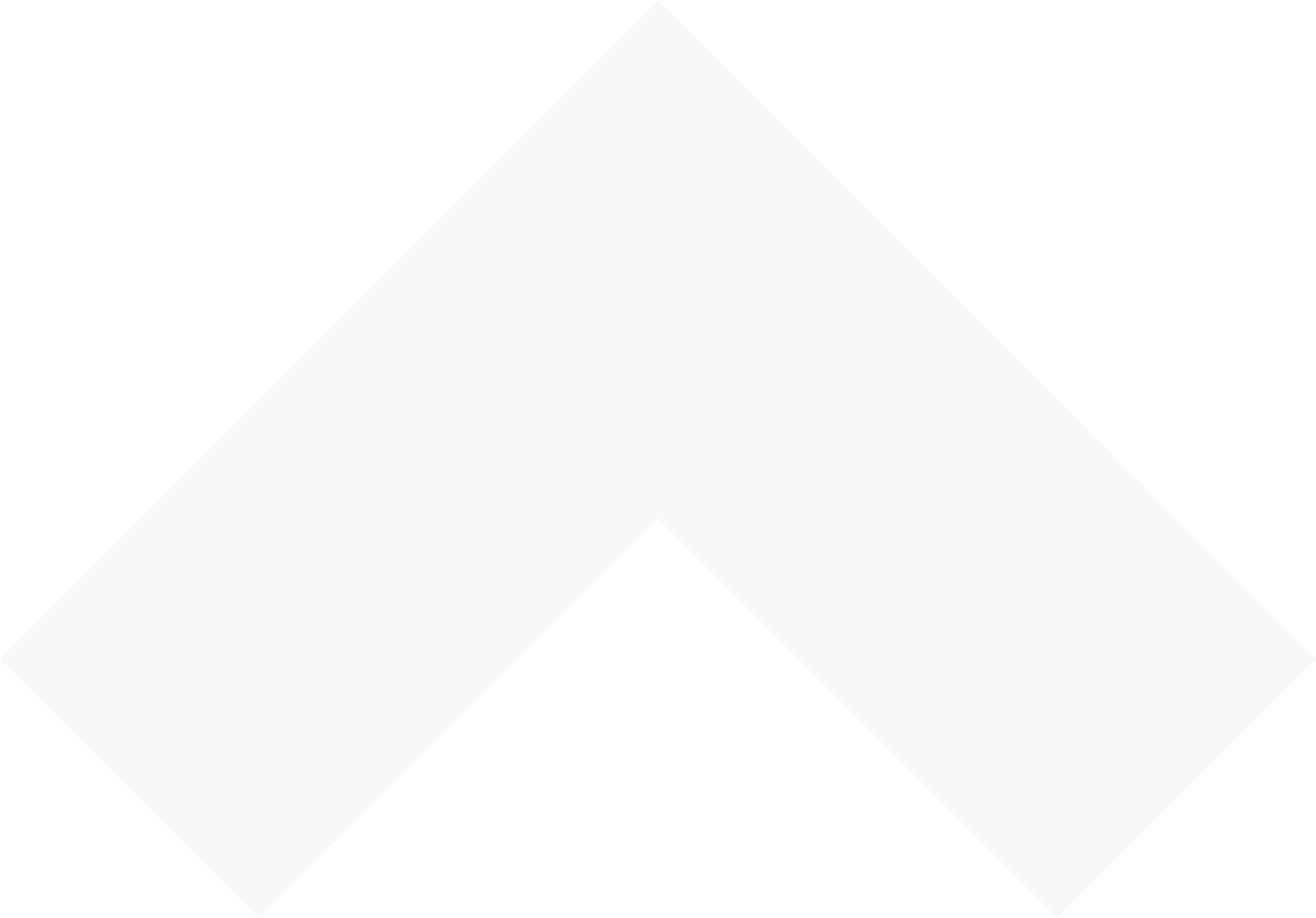 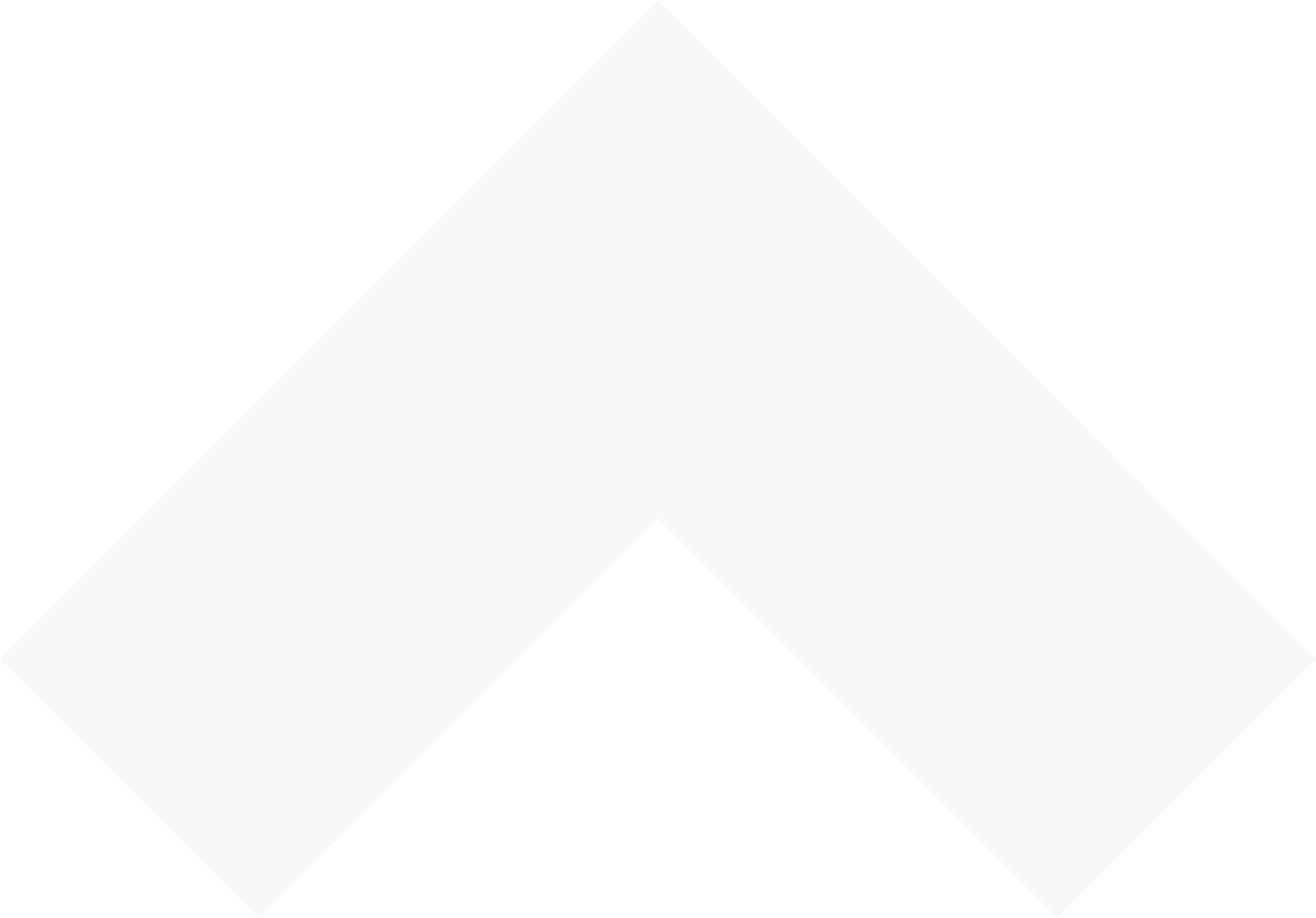 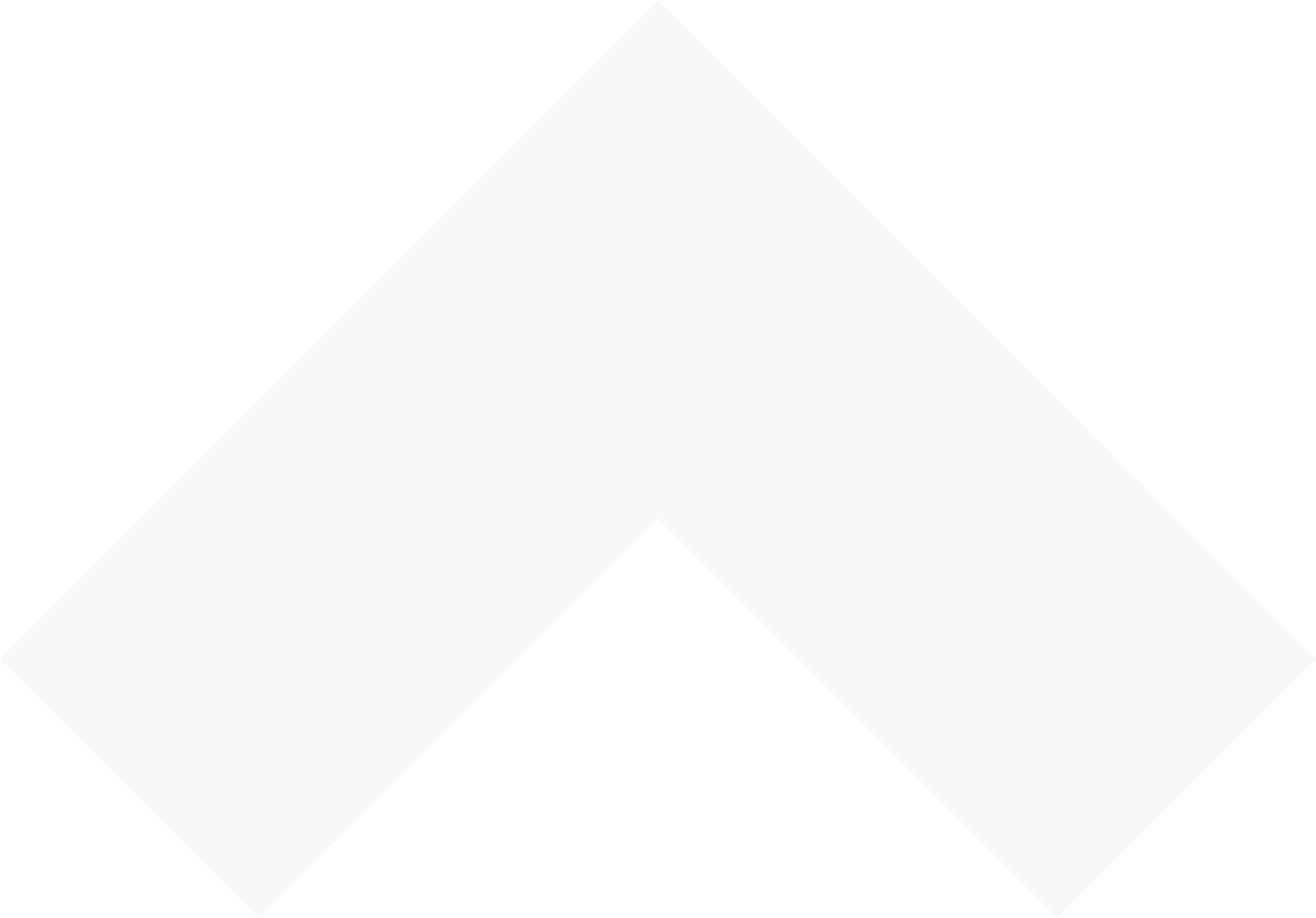 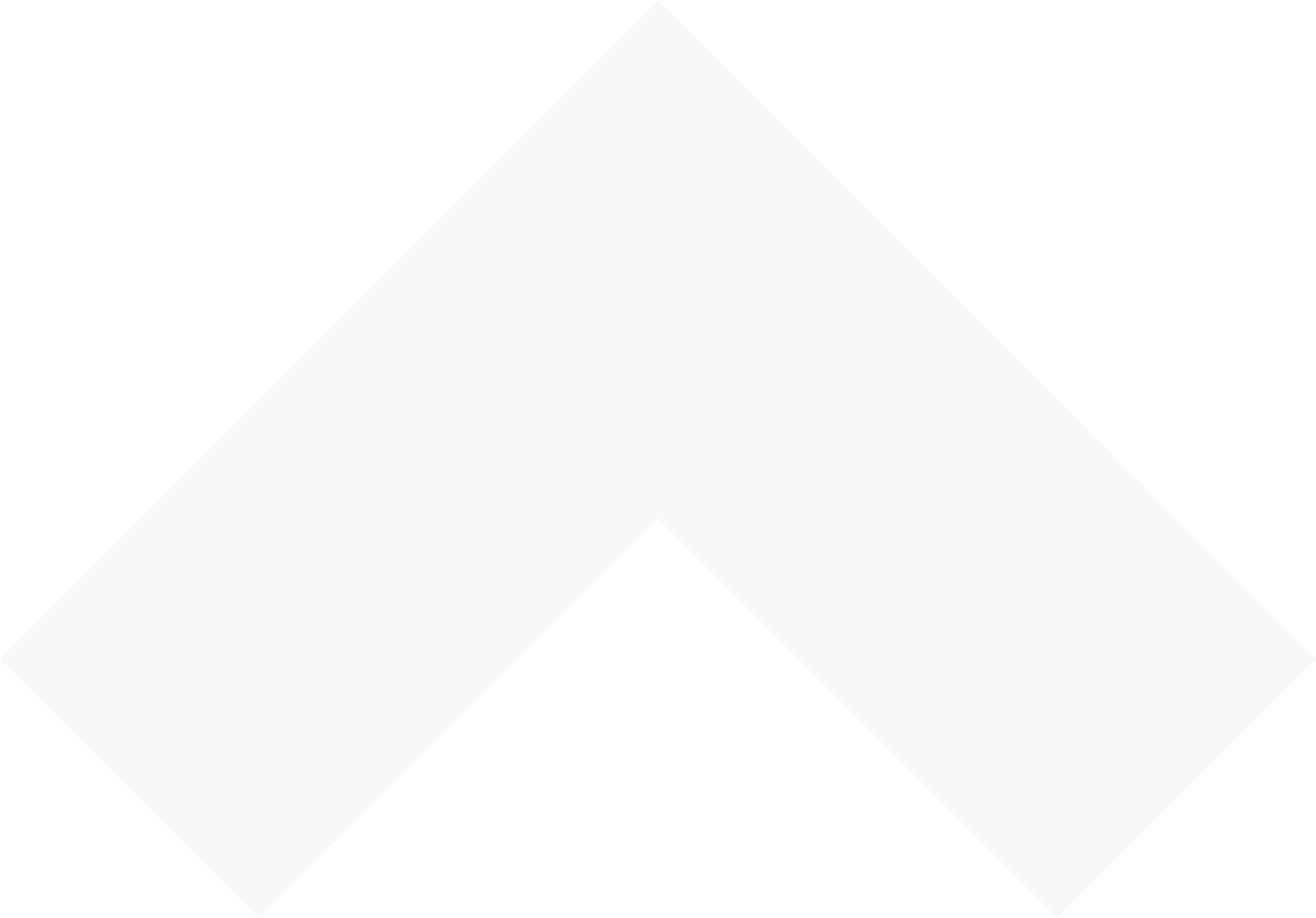 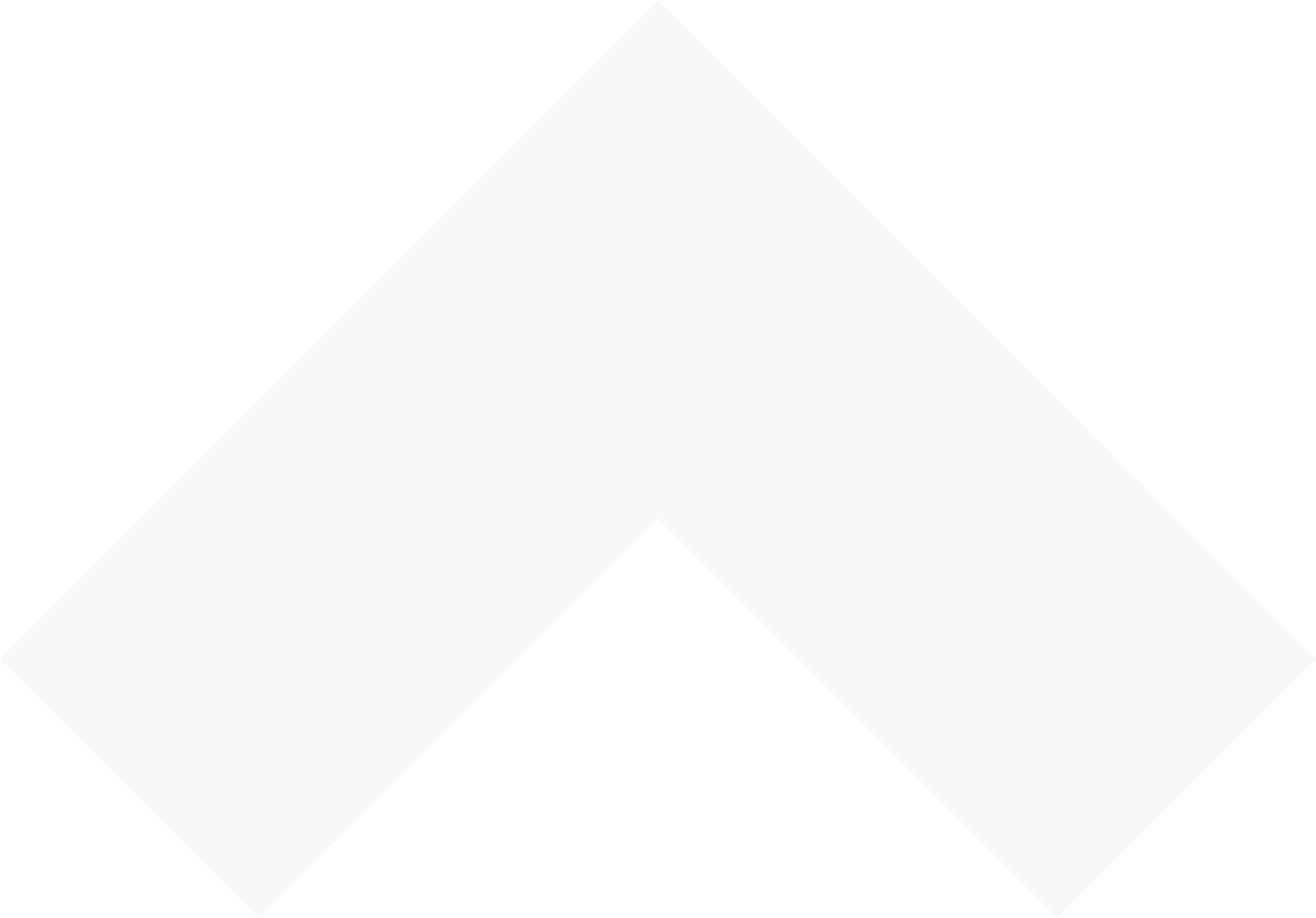 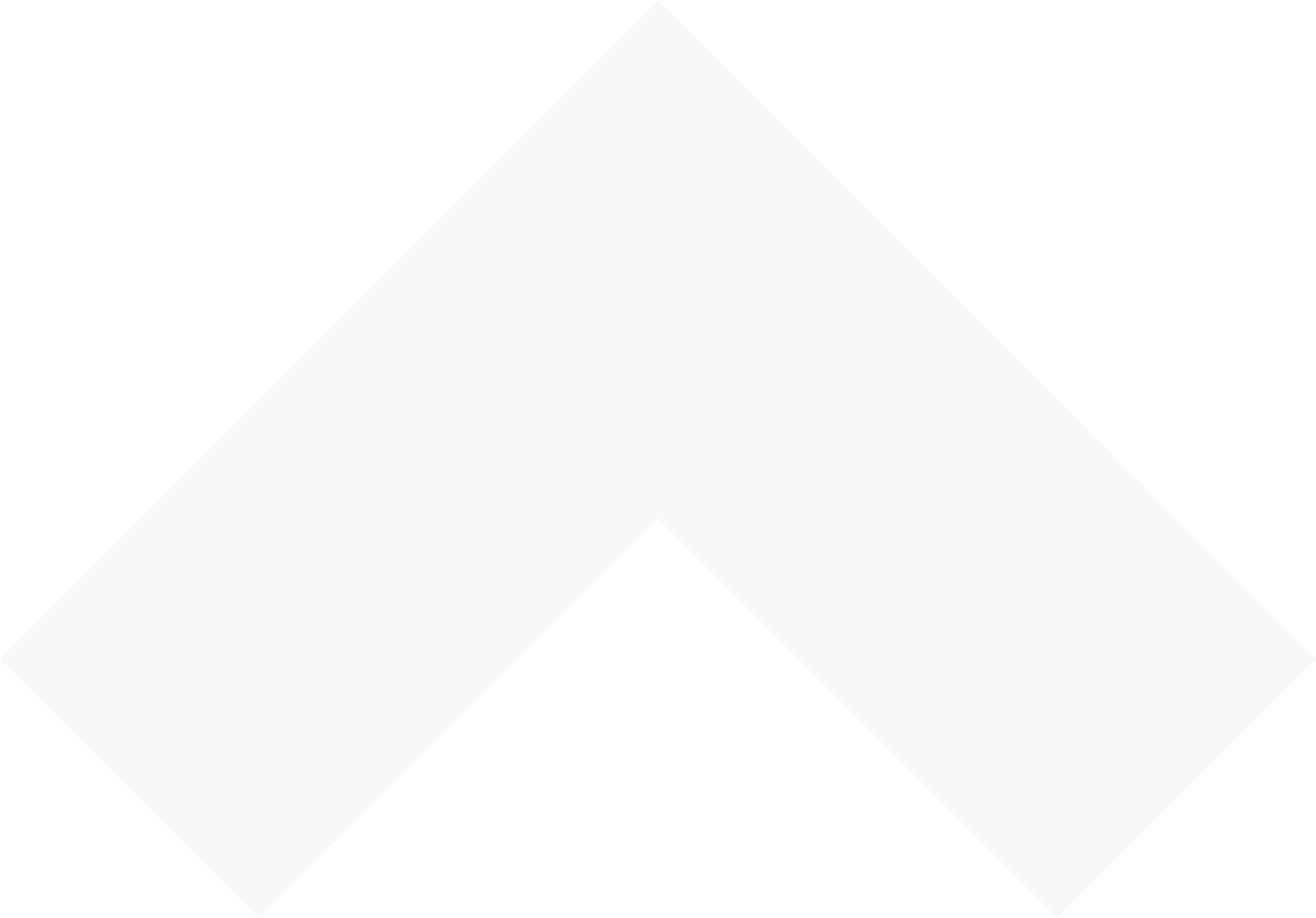 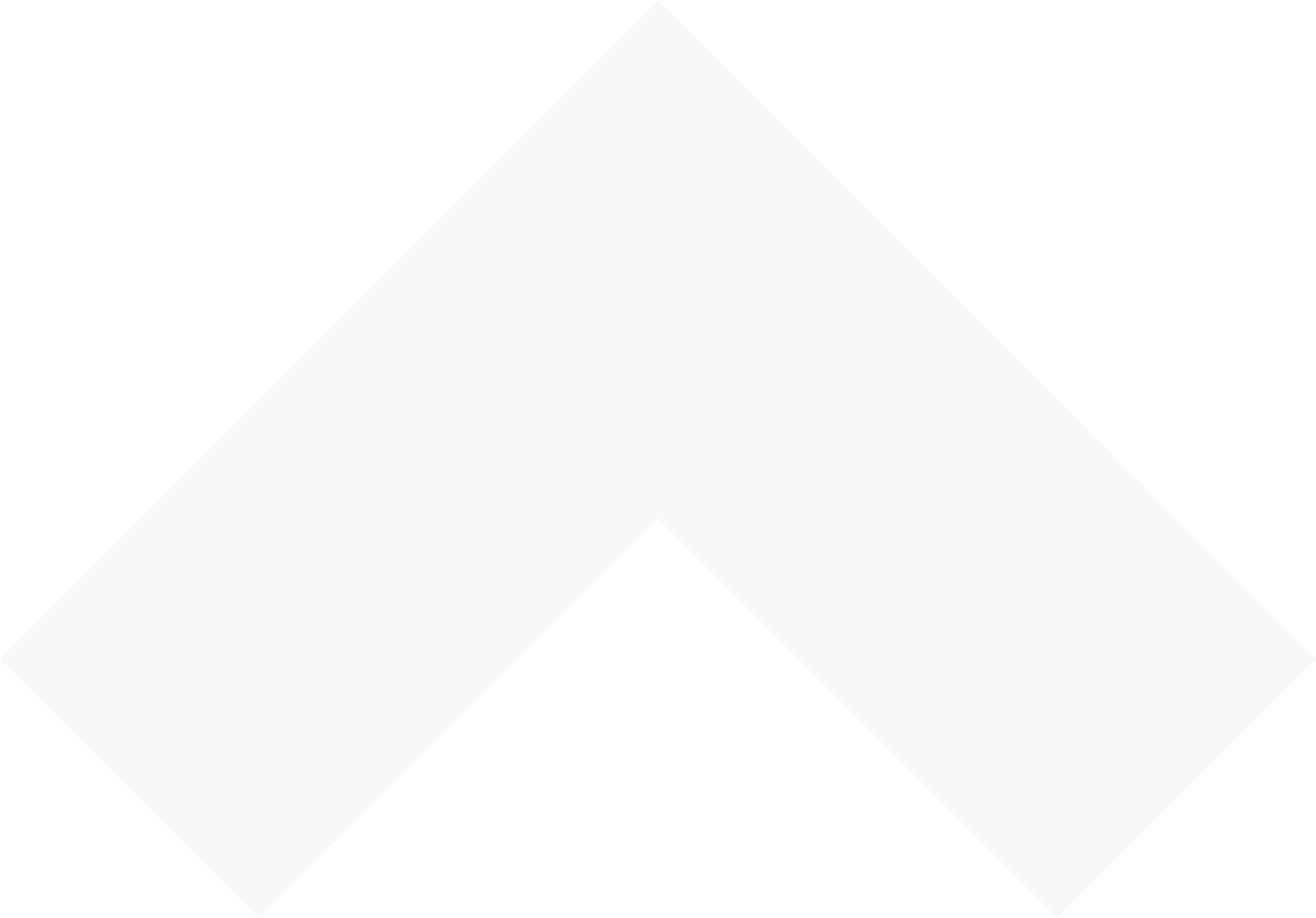 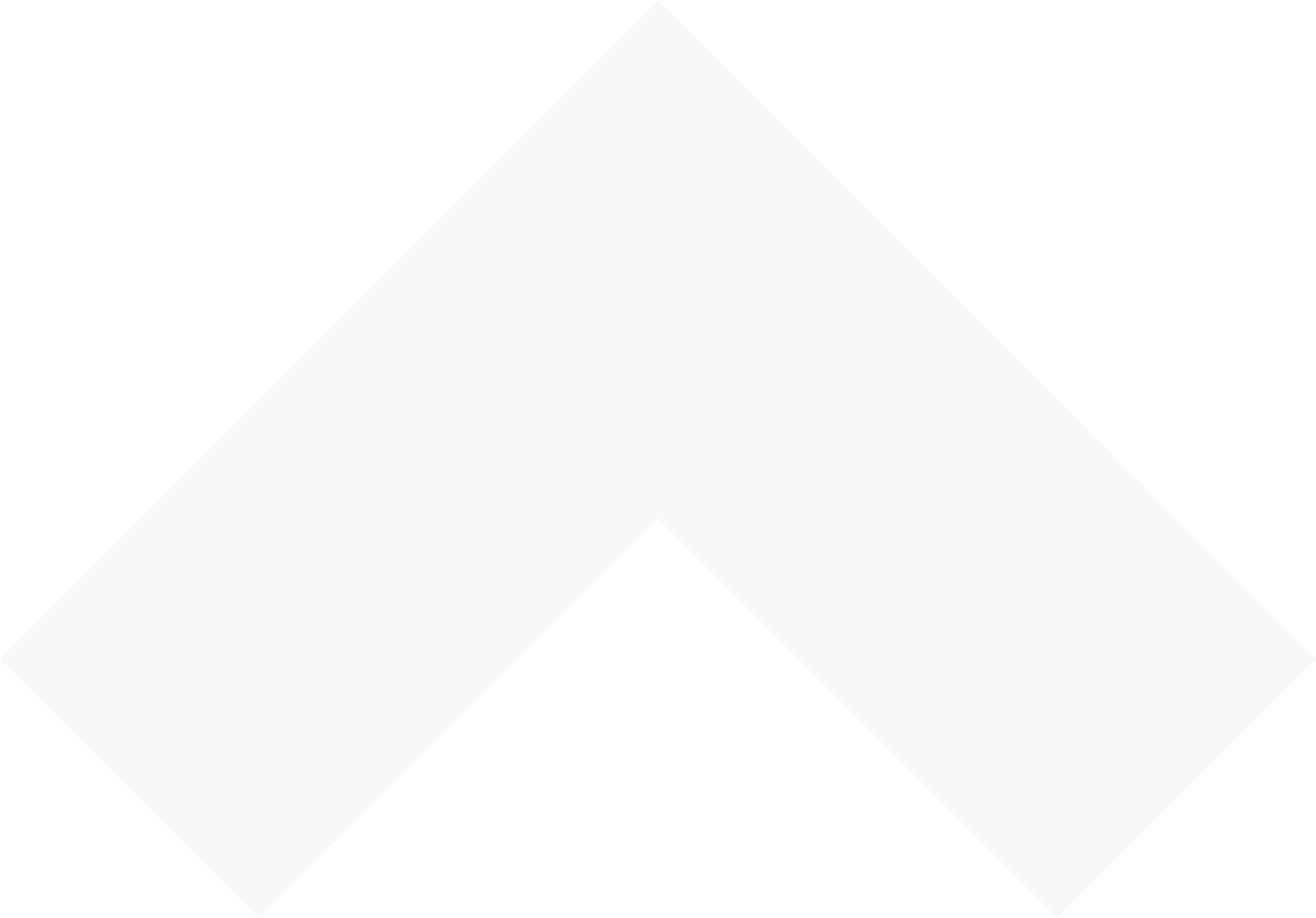 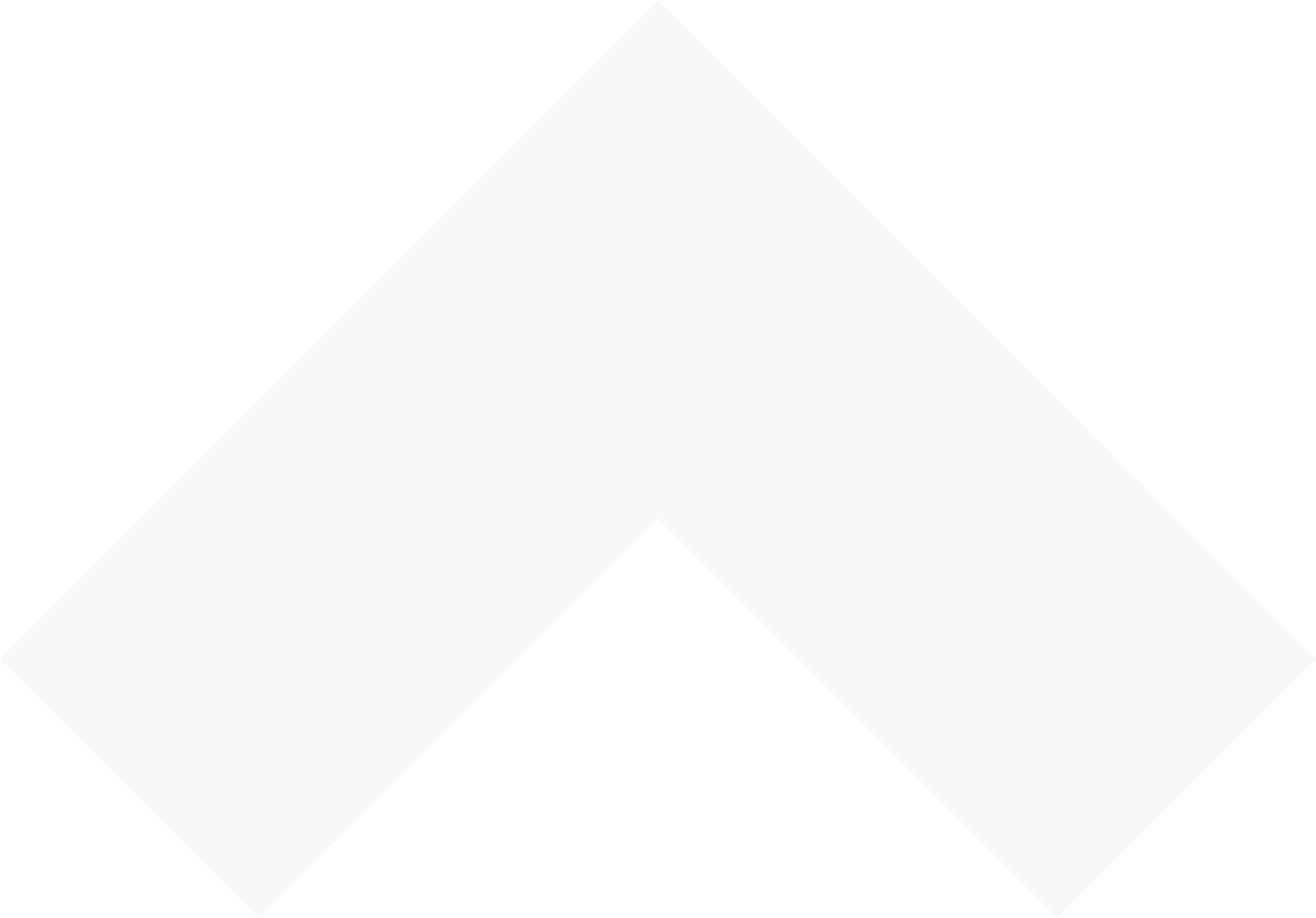 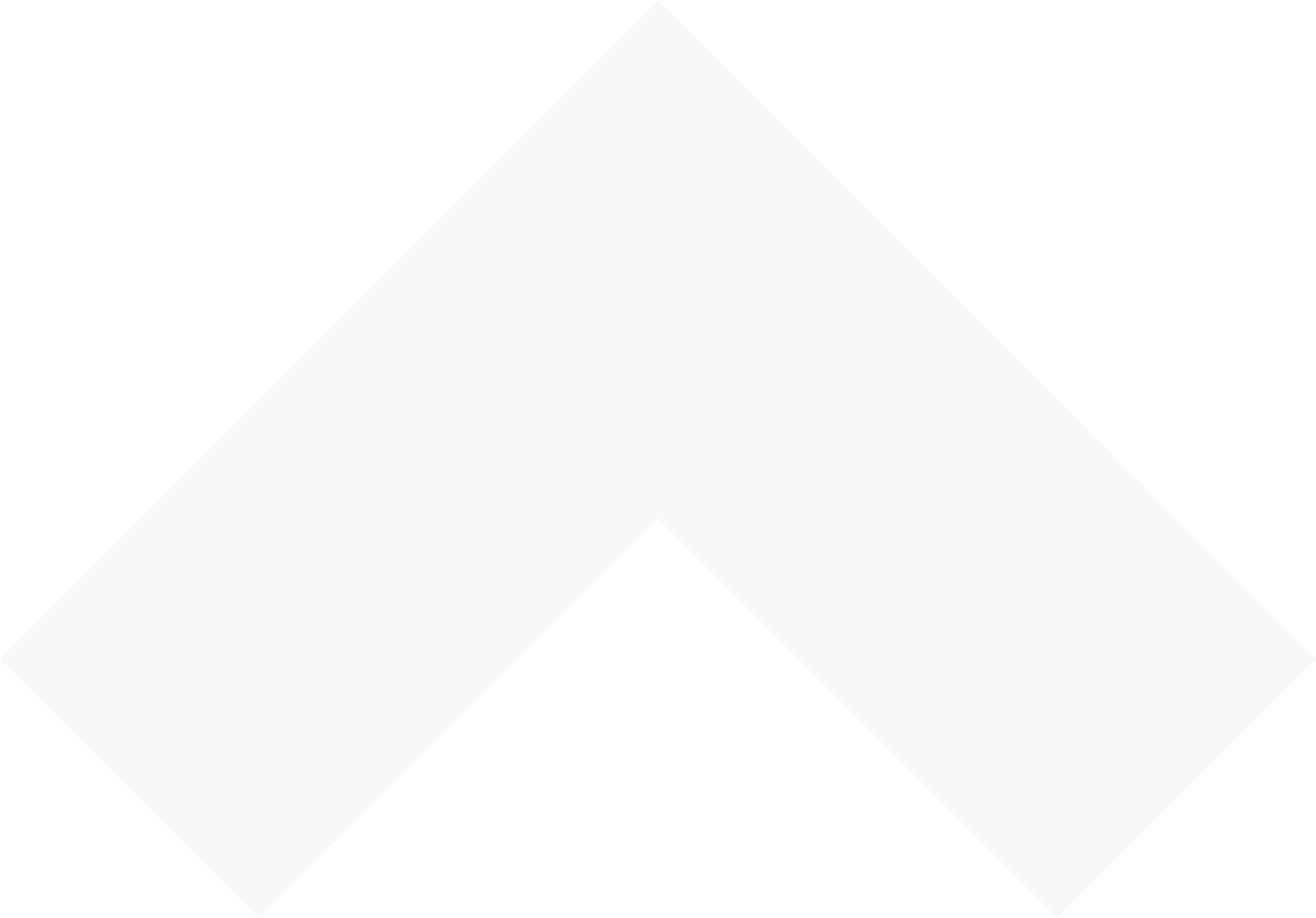 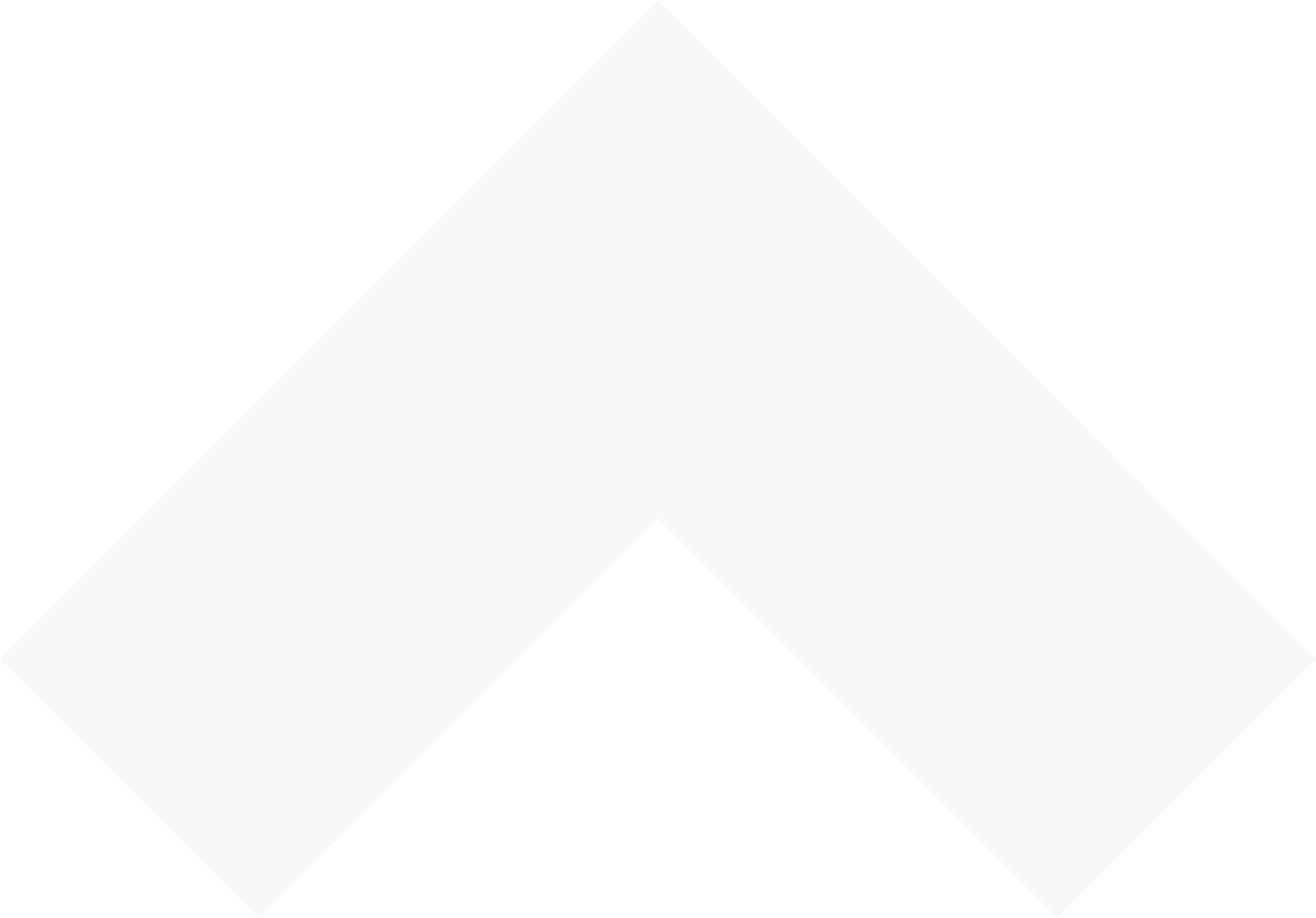 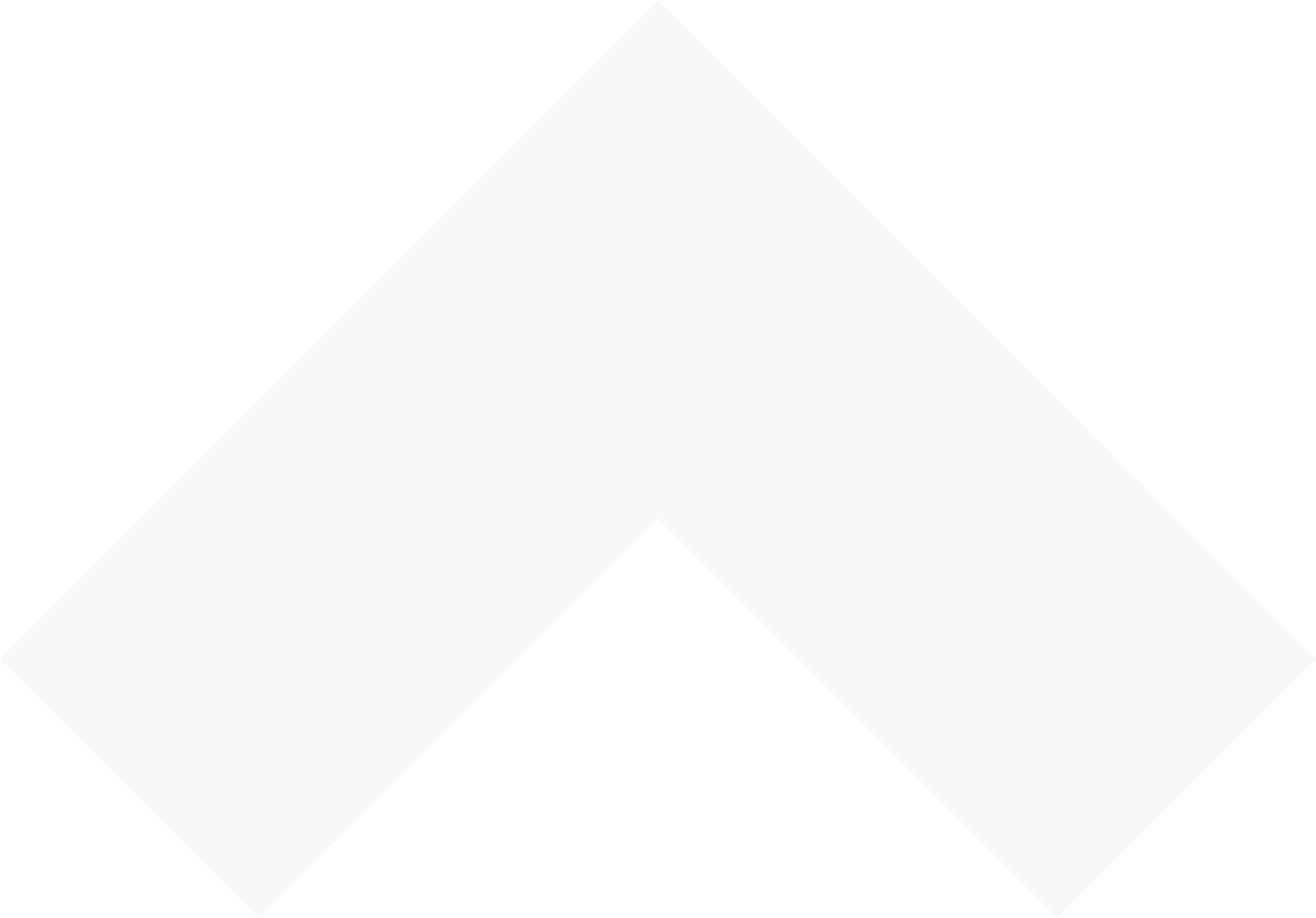 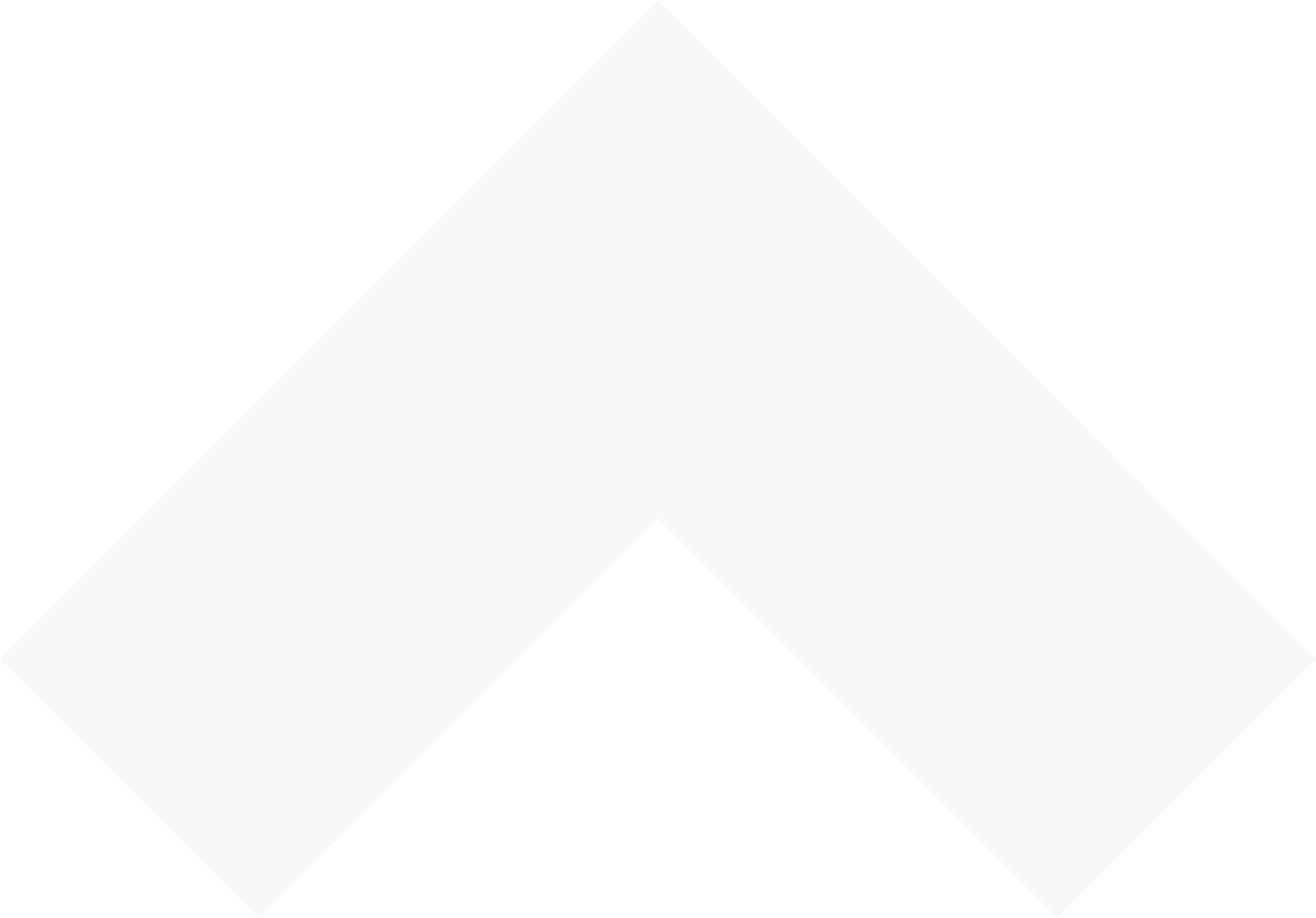 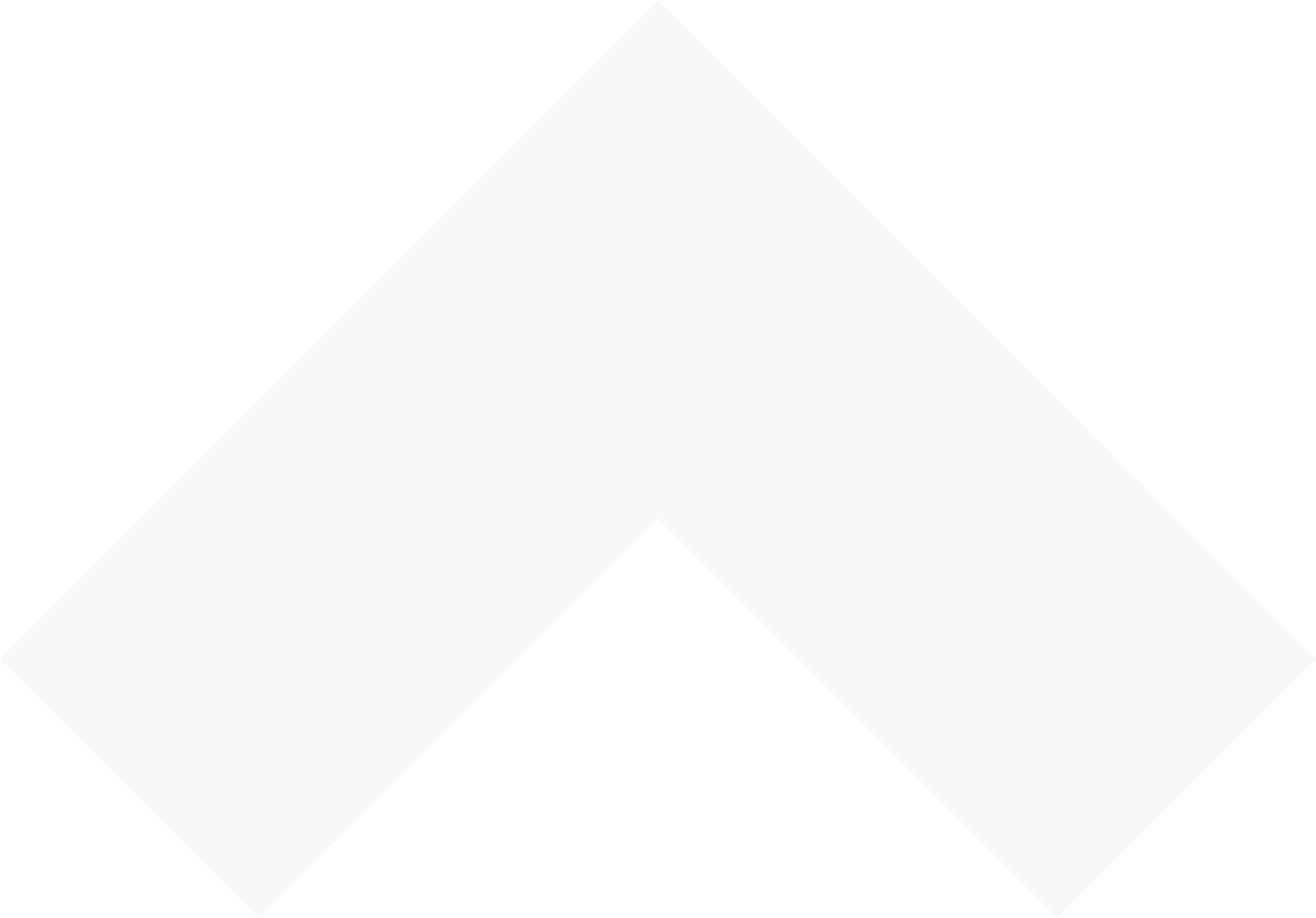 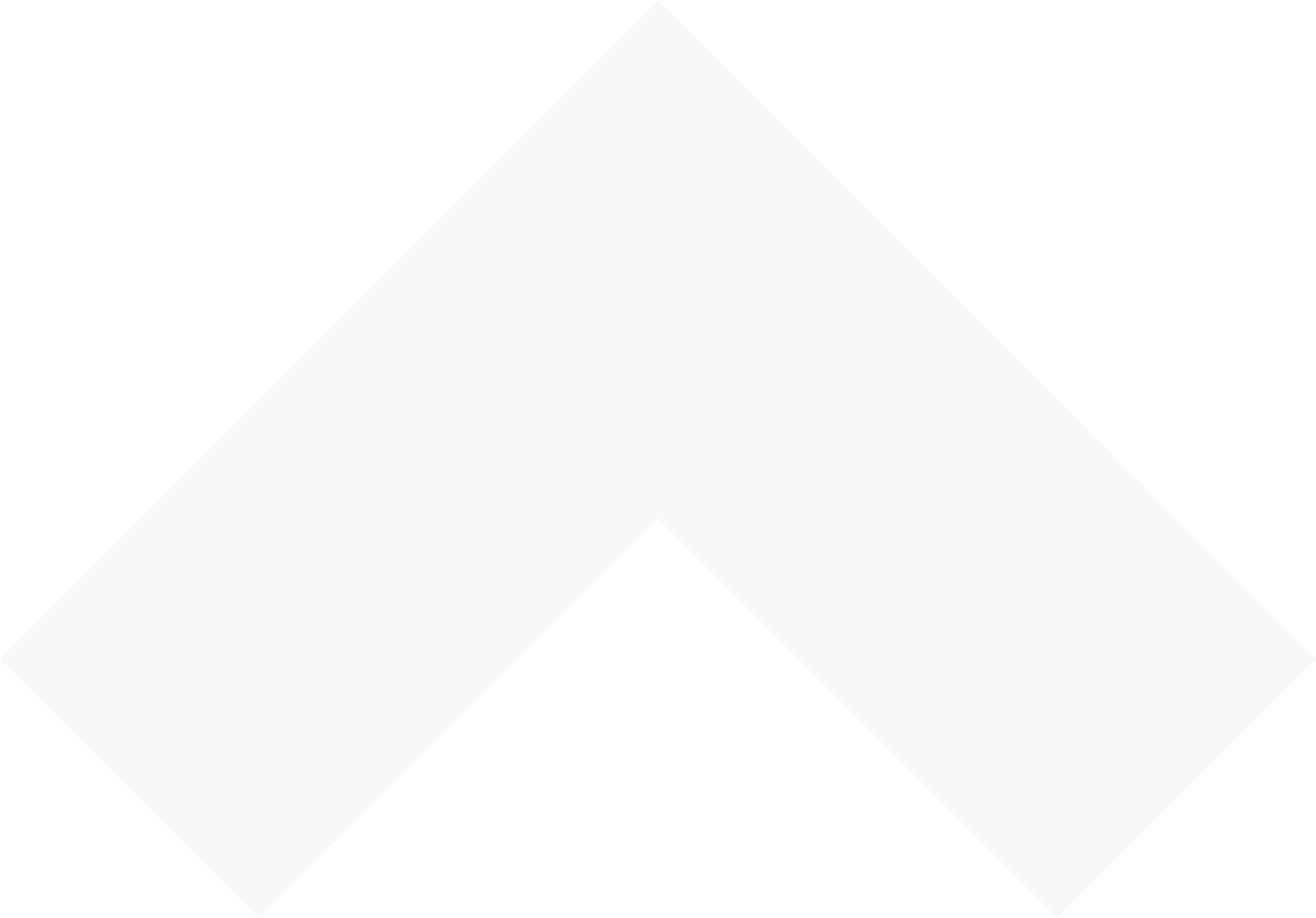 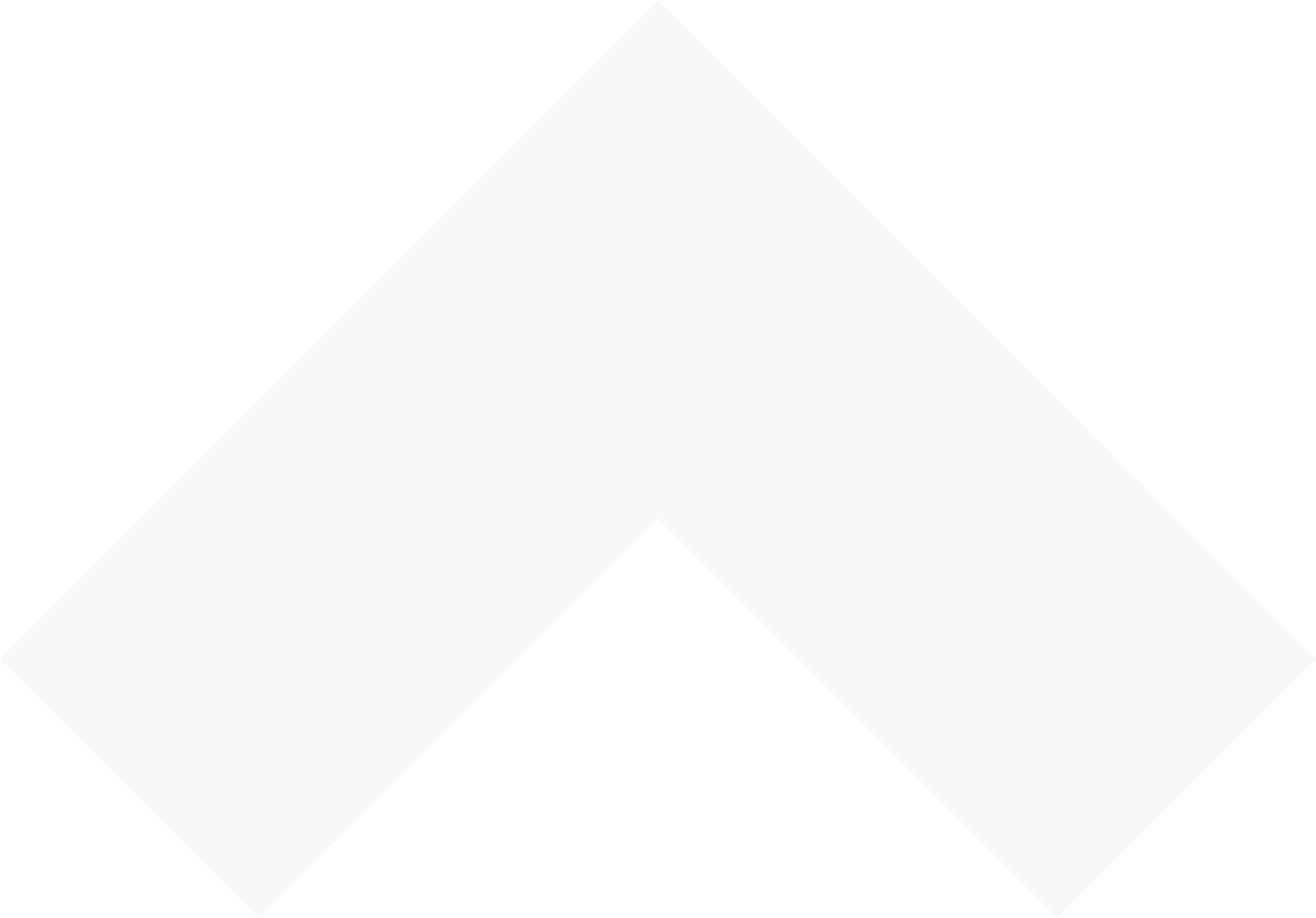 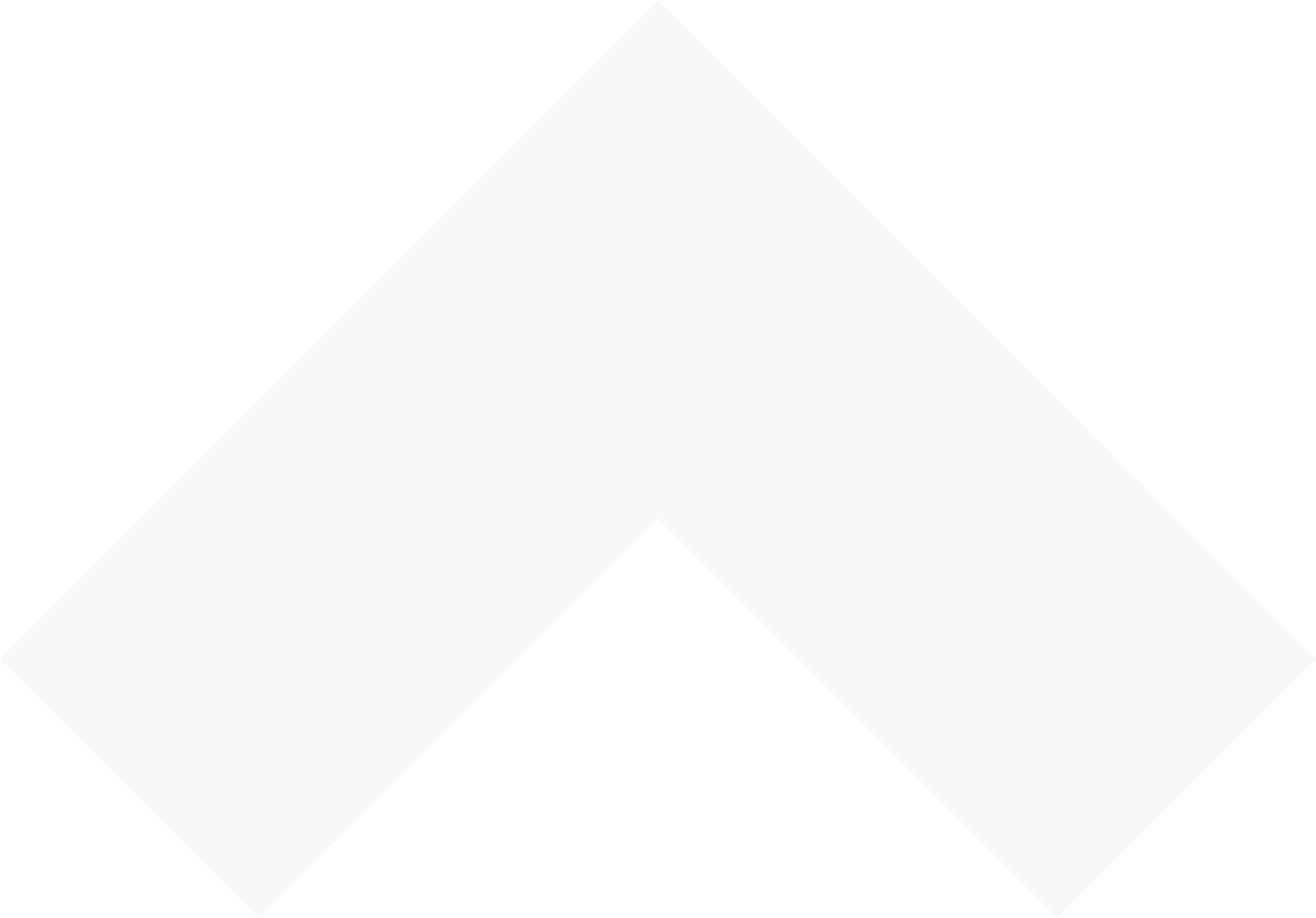 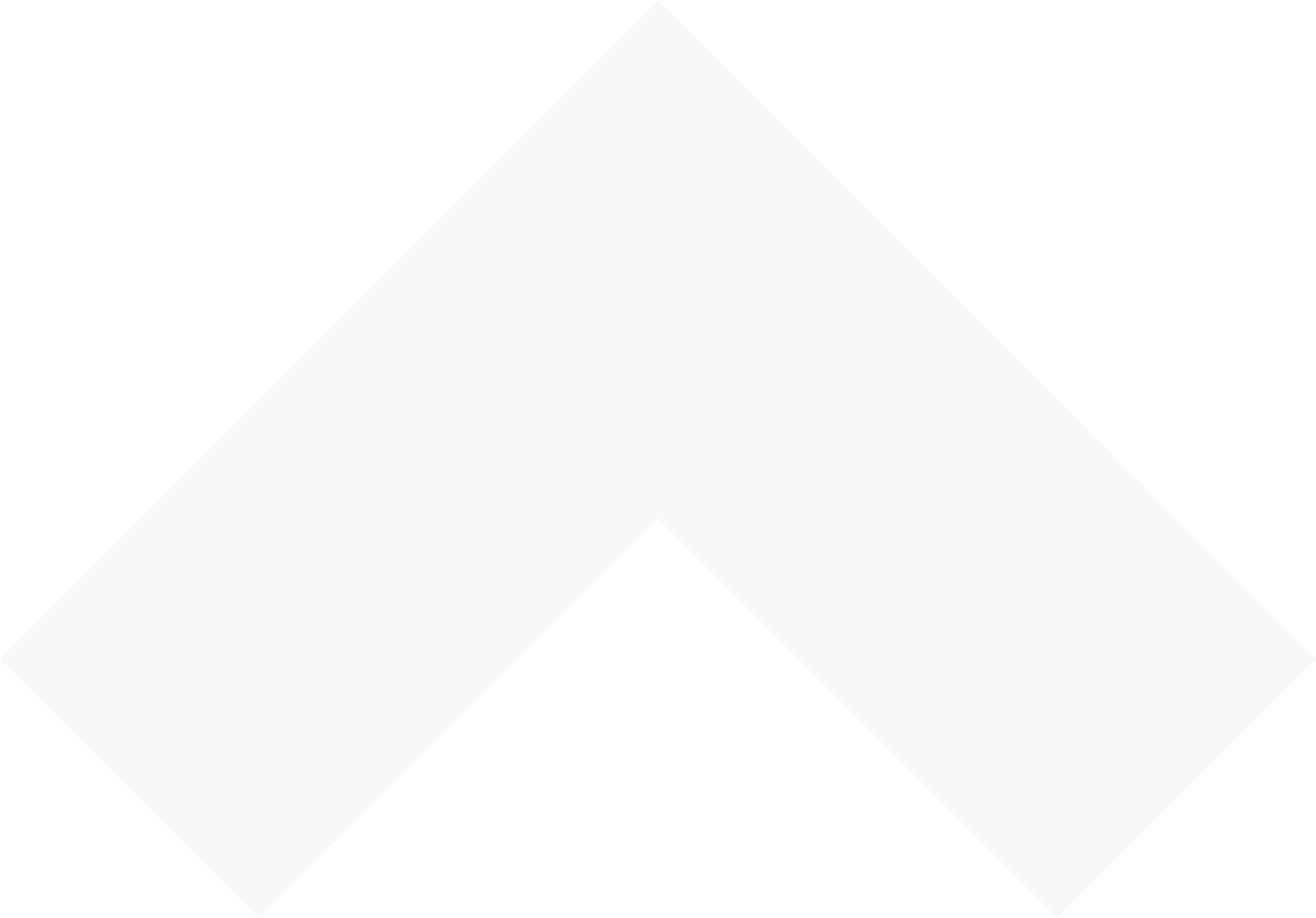 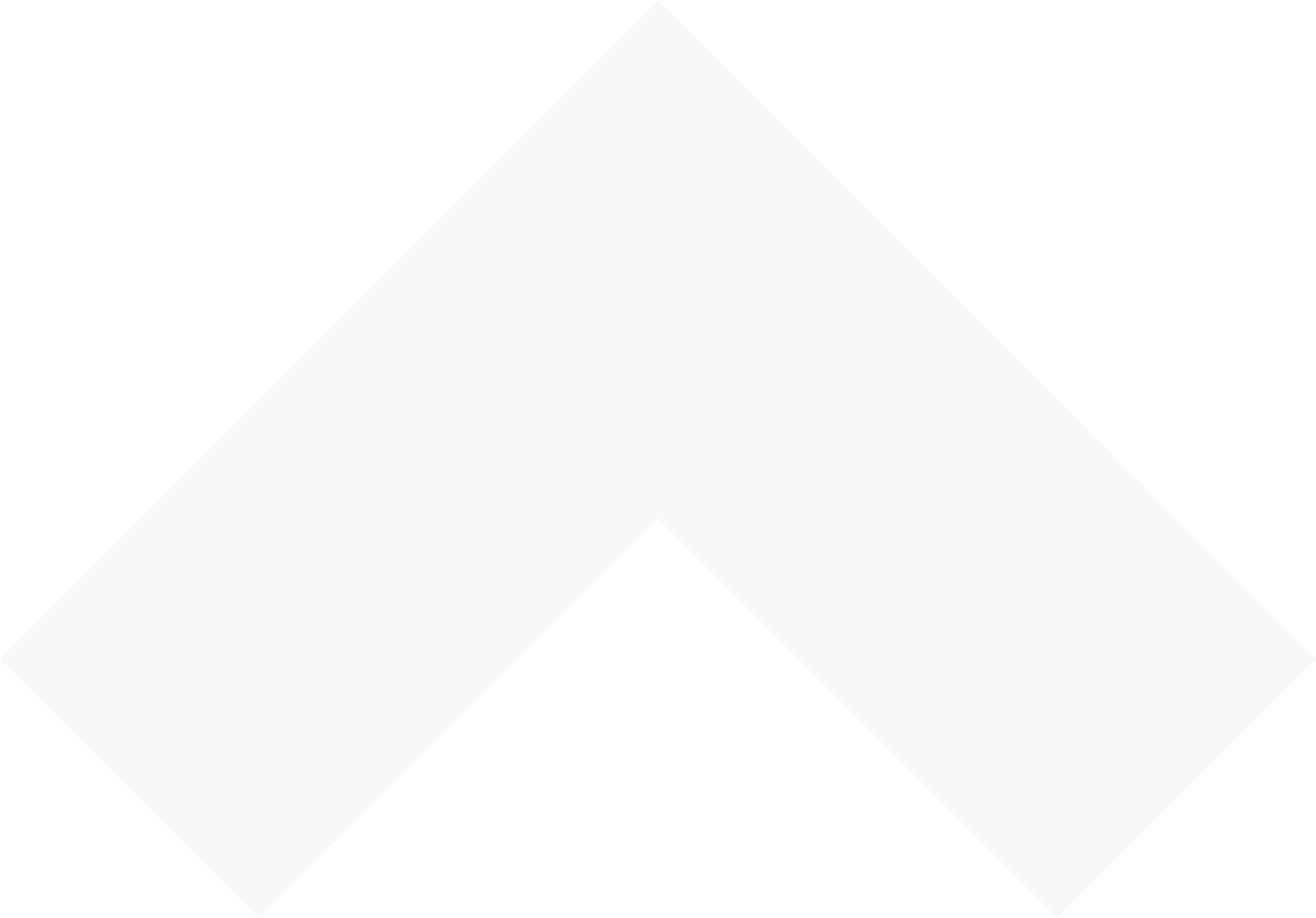 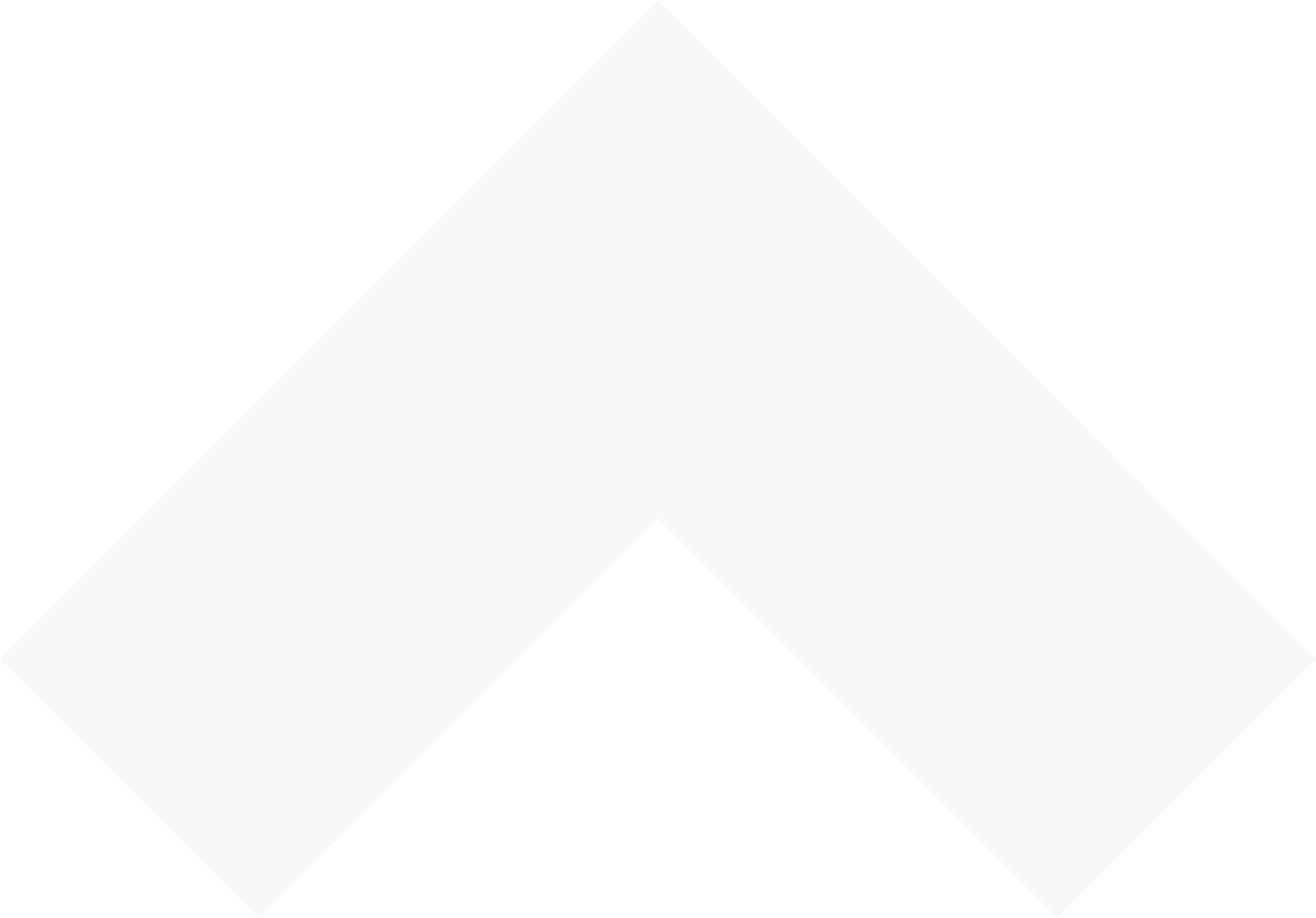 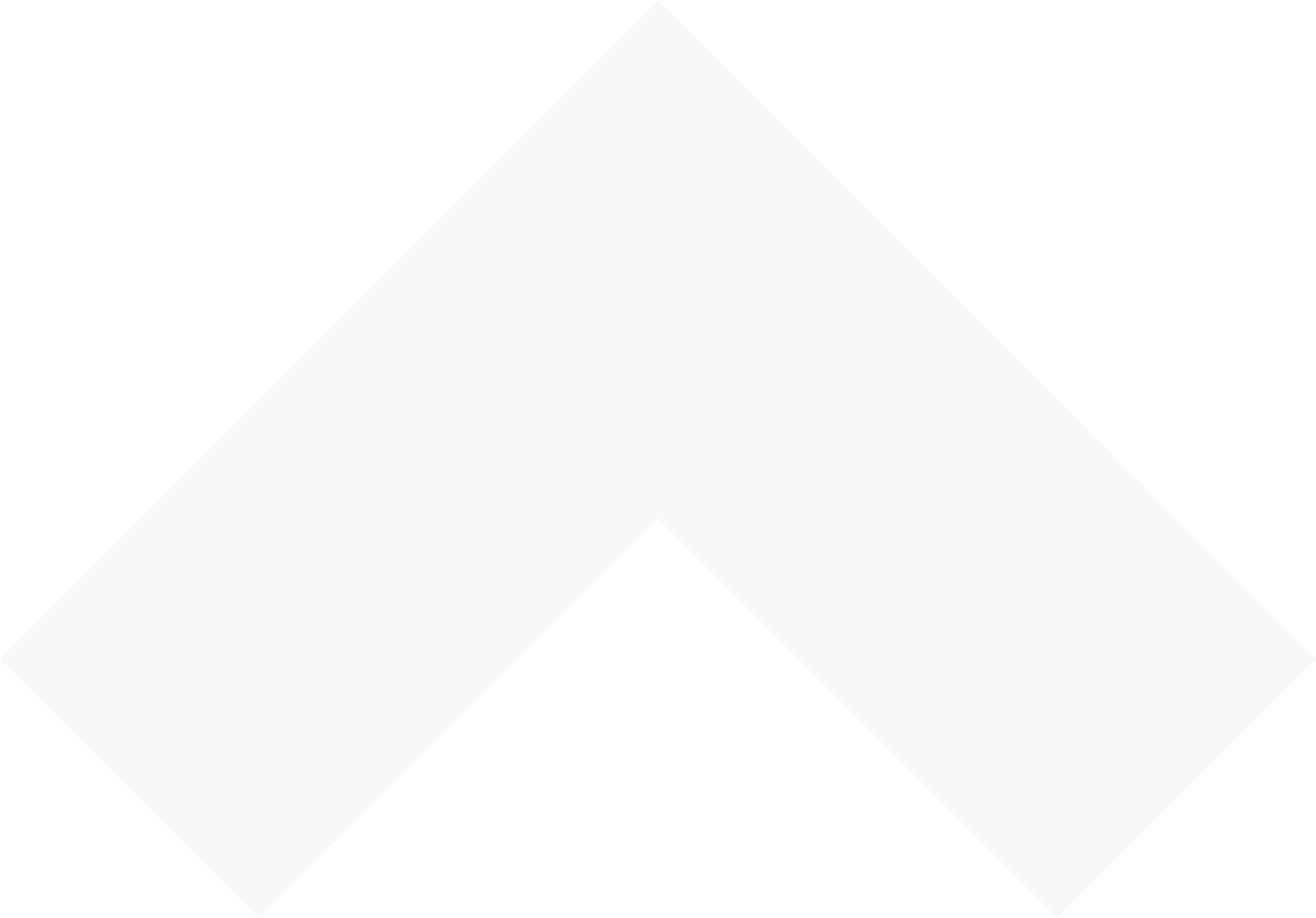 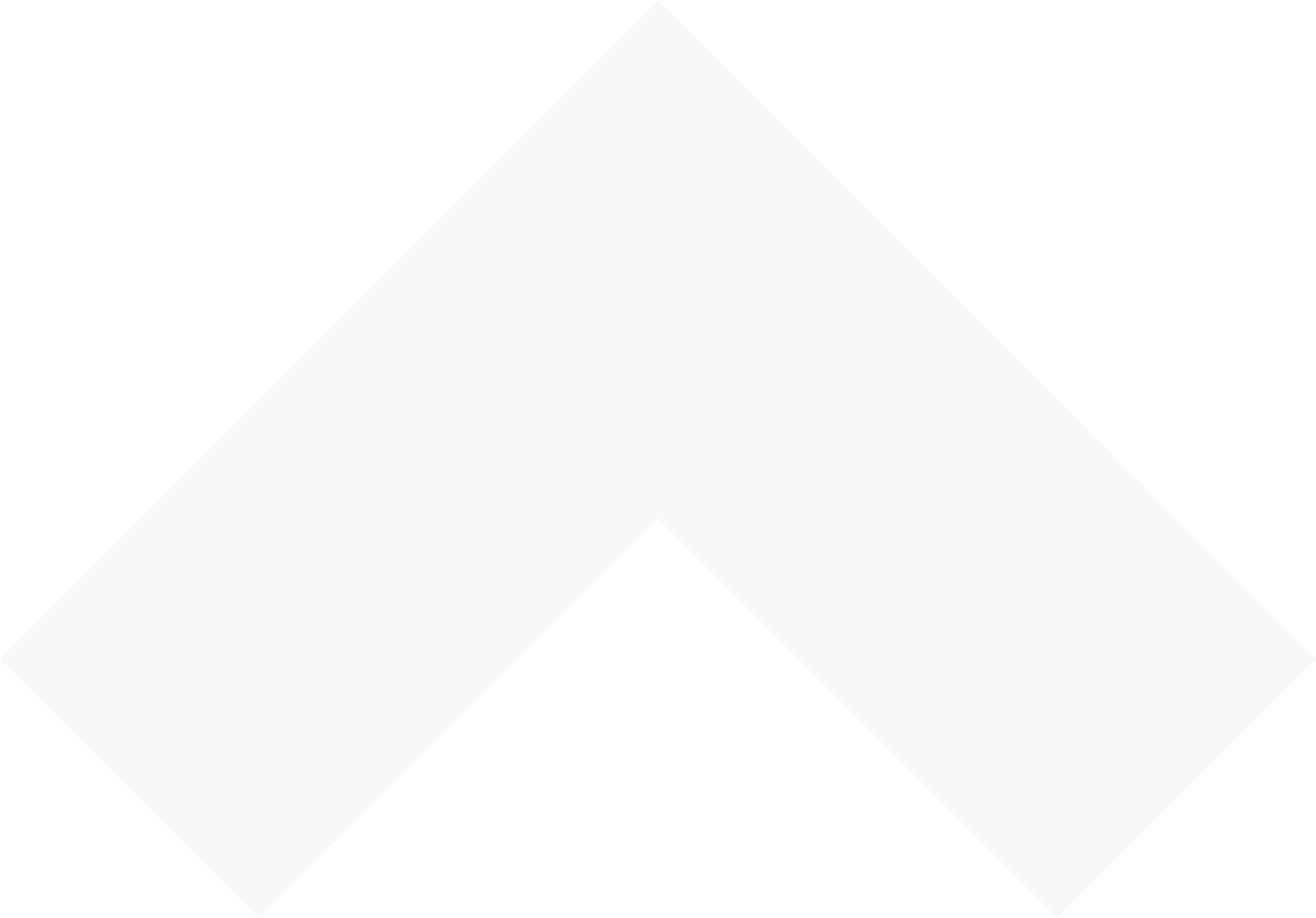 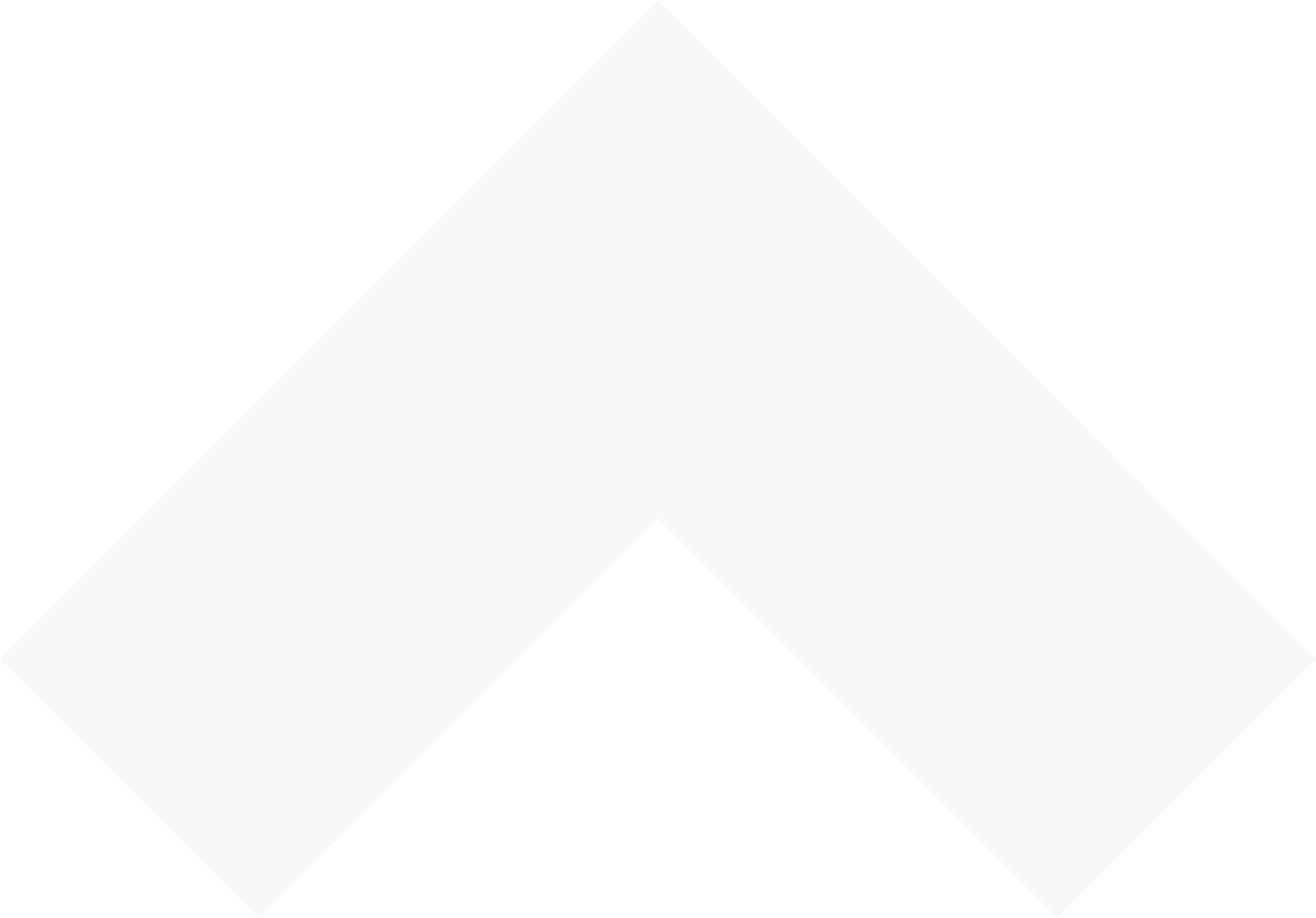 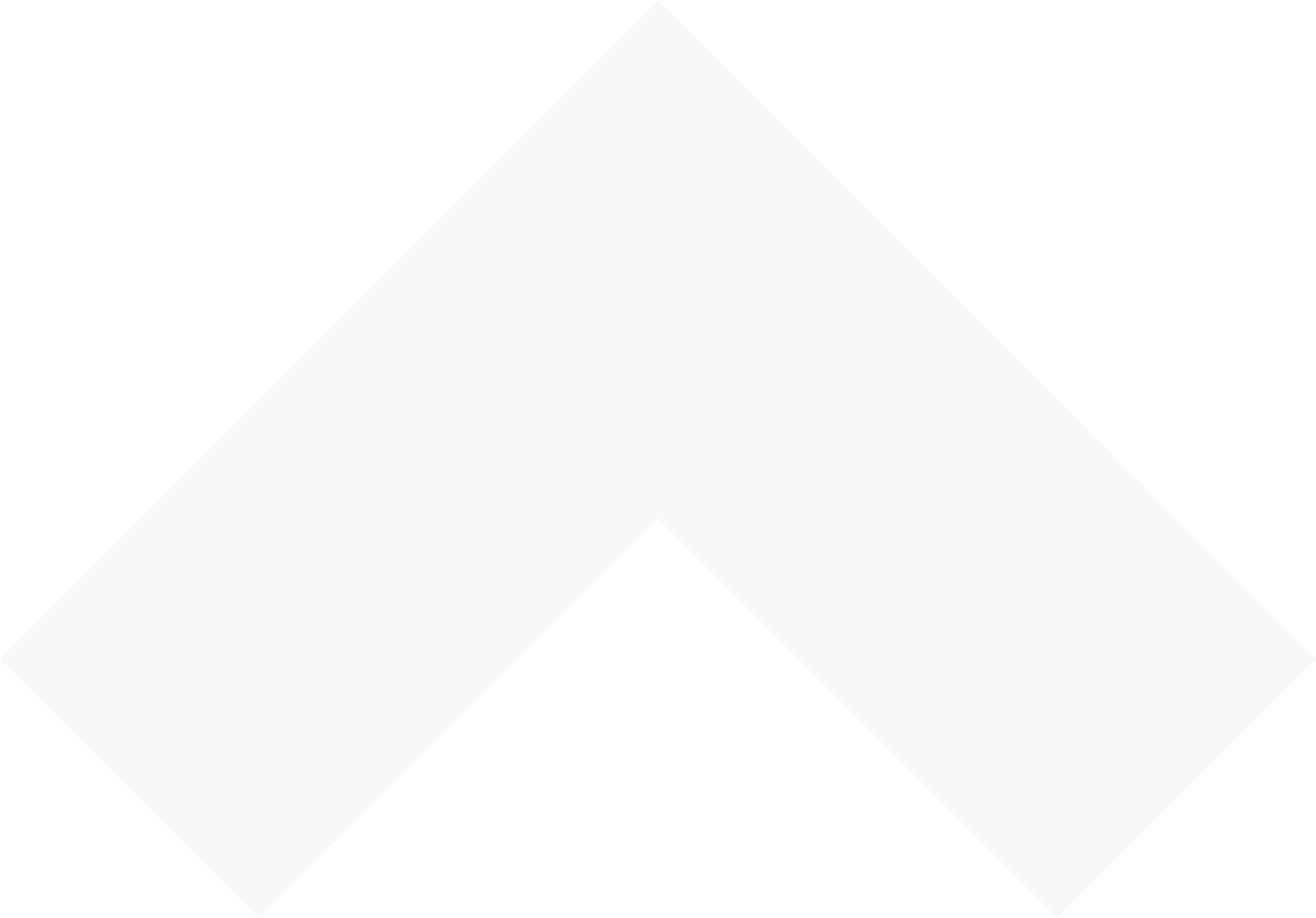 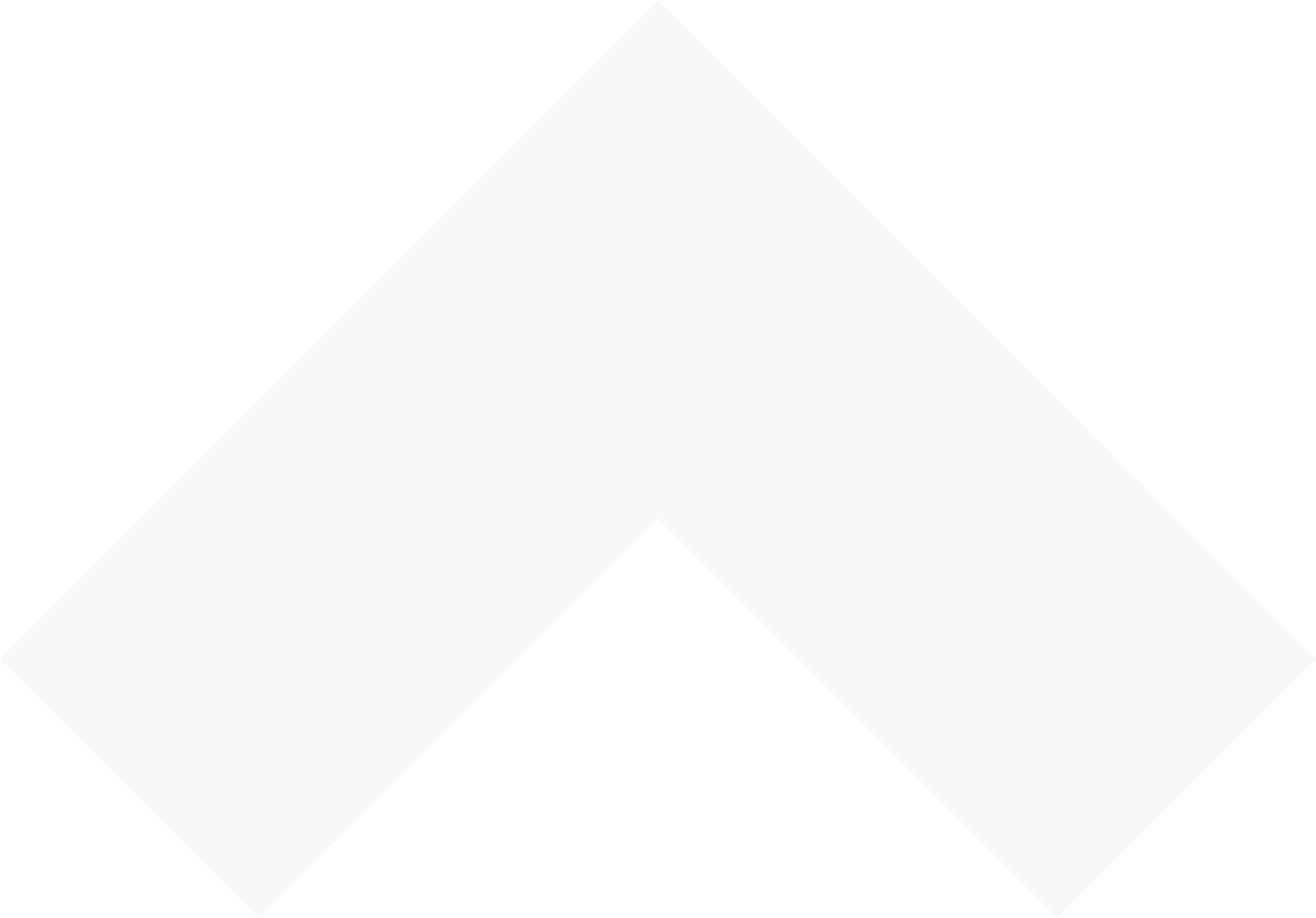 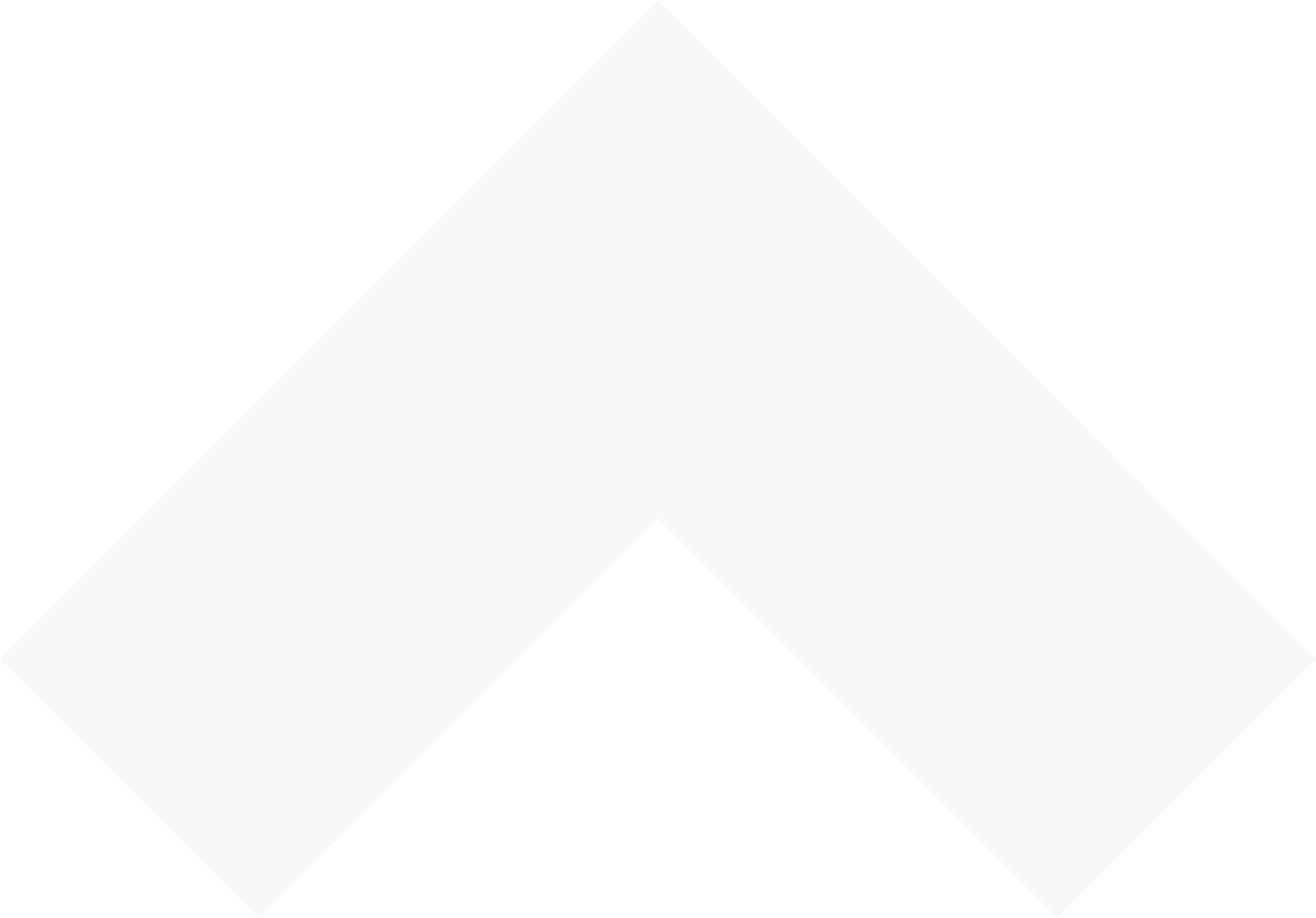 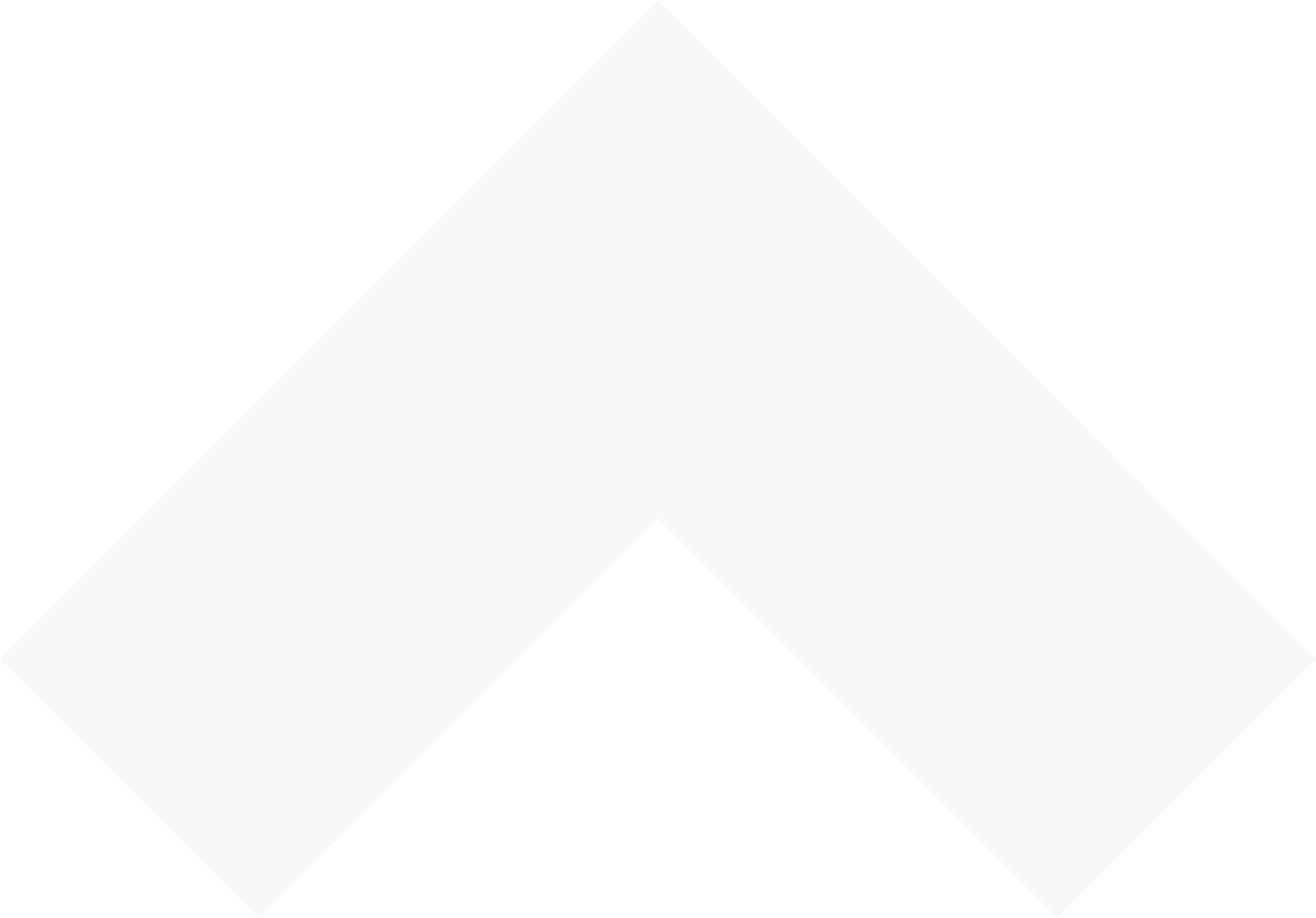 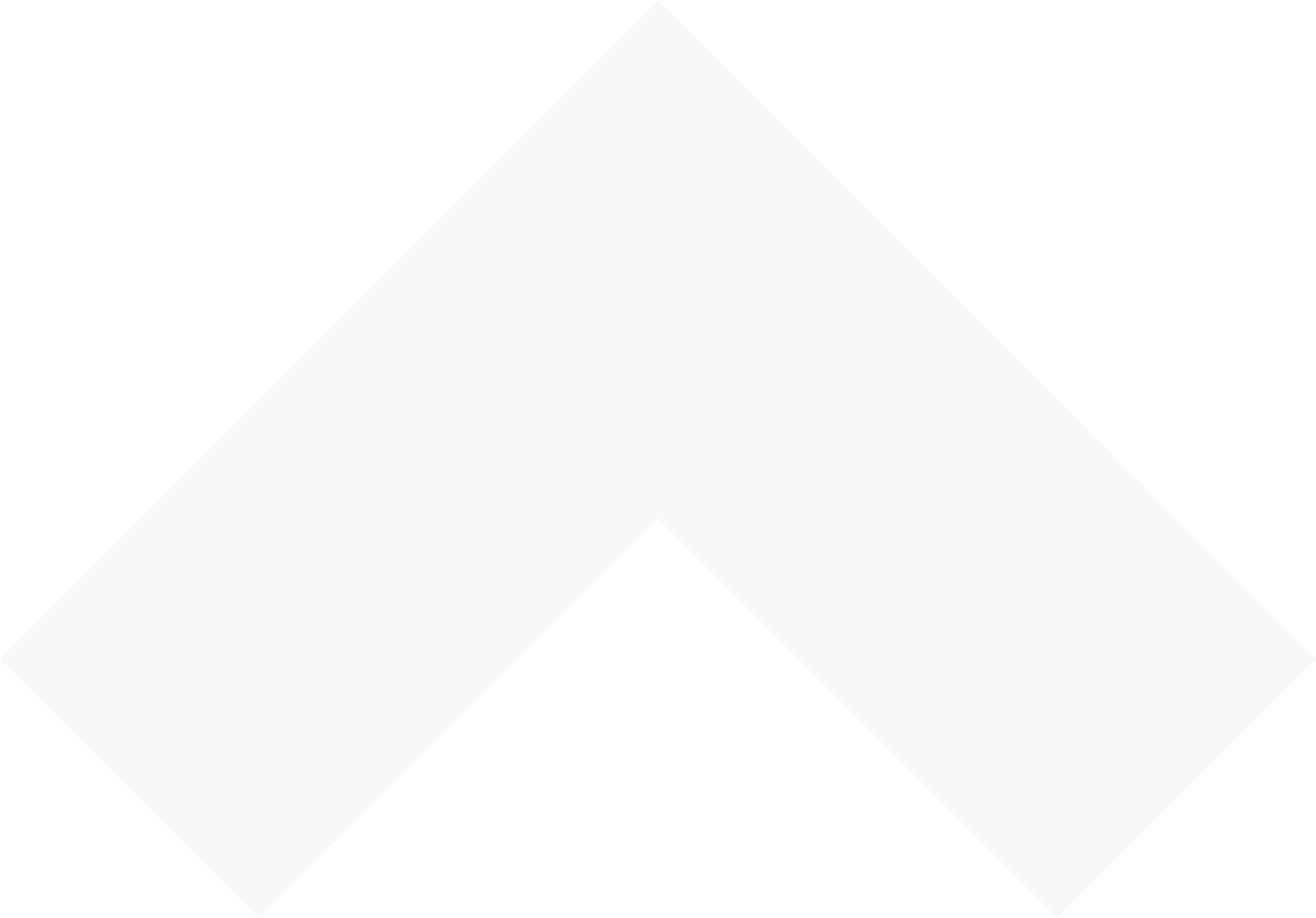 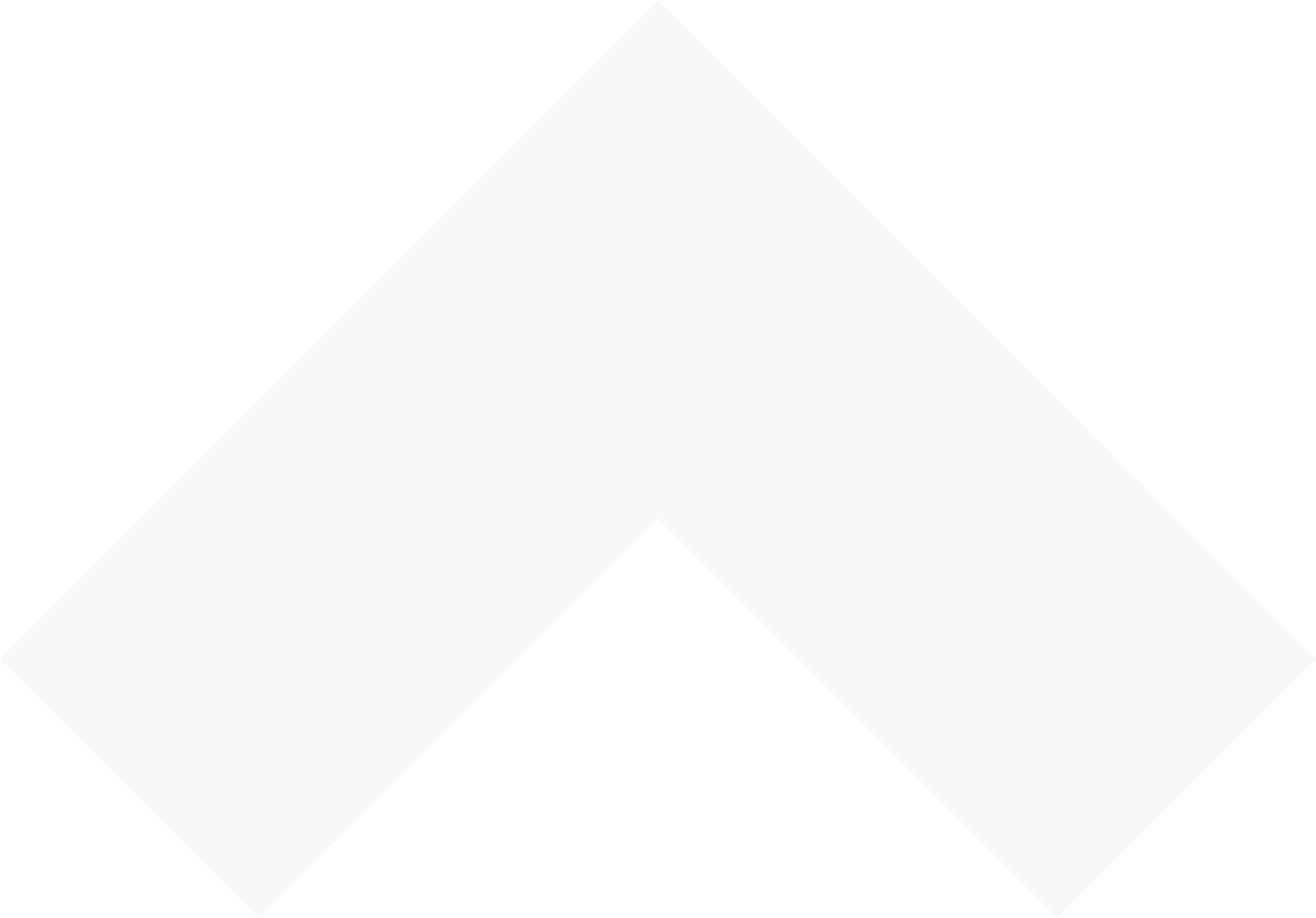 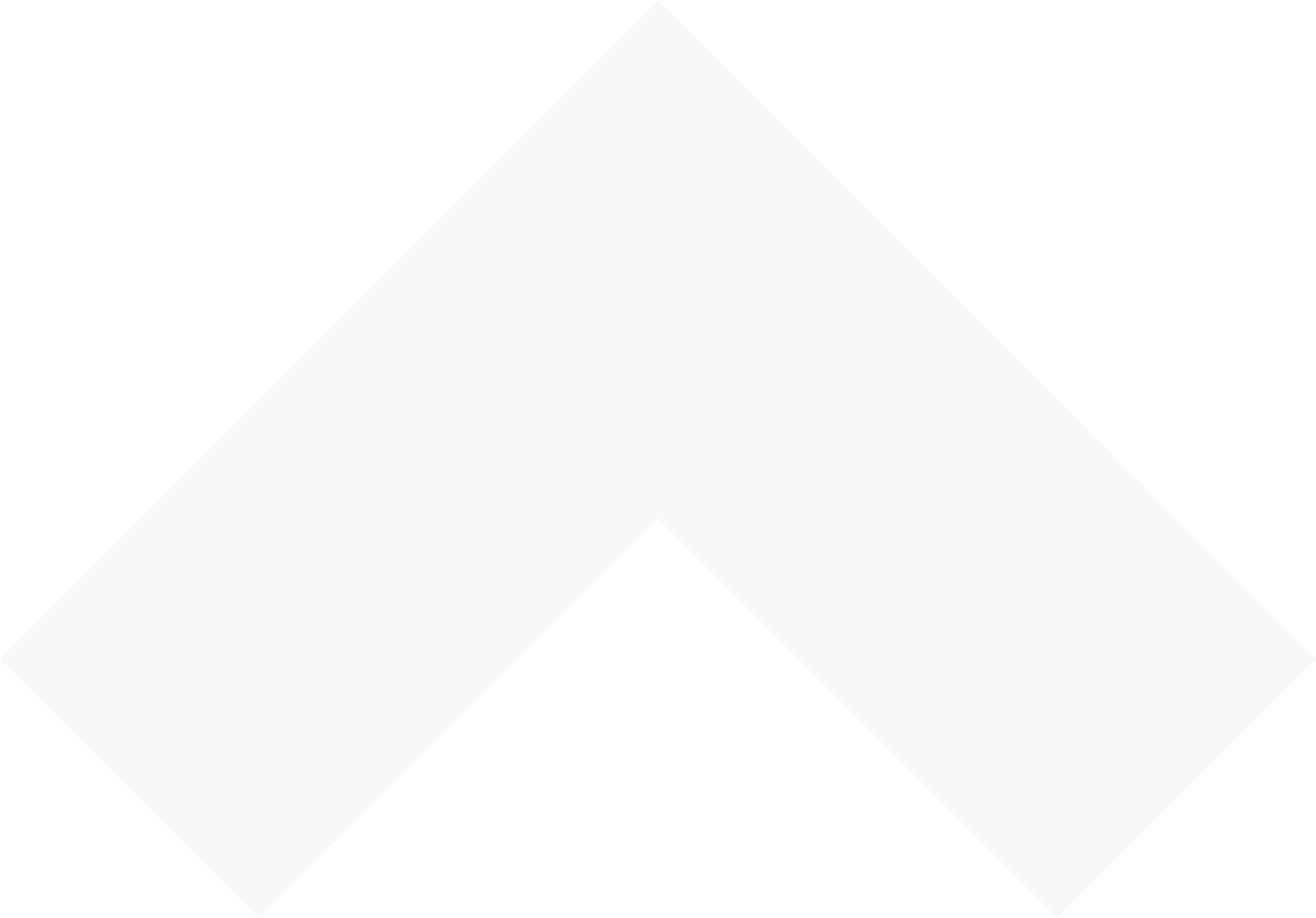 [Speaker Notes: To continue to succeed (OR turn things around) and maximize ROI, we need to focus on…[insert your priorities/focus areas/suggested changes]​
​
[Some examples might be:
Elevate our event experience for the Gen Z / Millennial community​

Better understand unique objectives for our audiences, exhibitors and partners​ so we can provide more value for their investment with us. We know attendees and exhibitors both look at event ROI with a more critical eye than before, and we have to make their experience worth their investment.

Review our exhibitor incentives and sales structure​. Are we offering opportunities for partners to connect meaningfully with our attendees, or are we still selling banners and logos?

Reduce or change out legacy practices (interactive vs. didactic learning, open parties vs. curated meet-ups, selling space vs creating win-win exhibitor experiences, etc.)]]
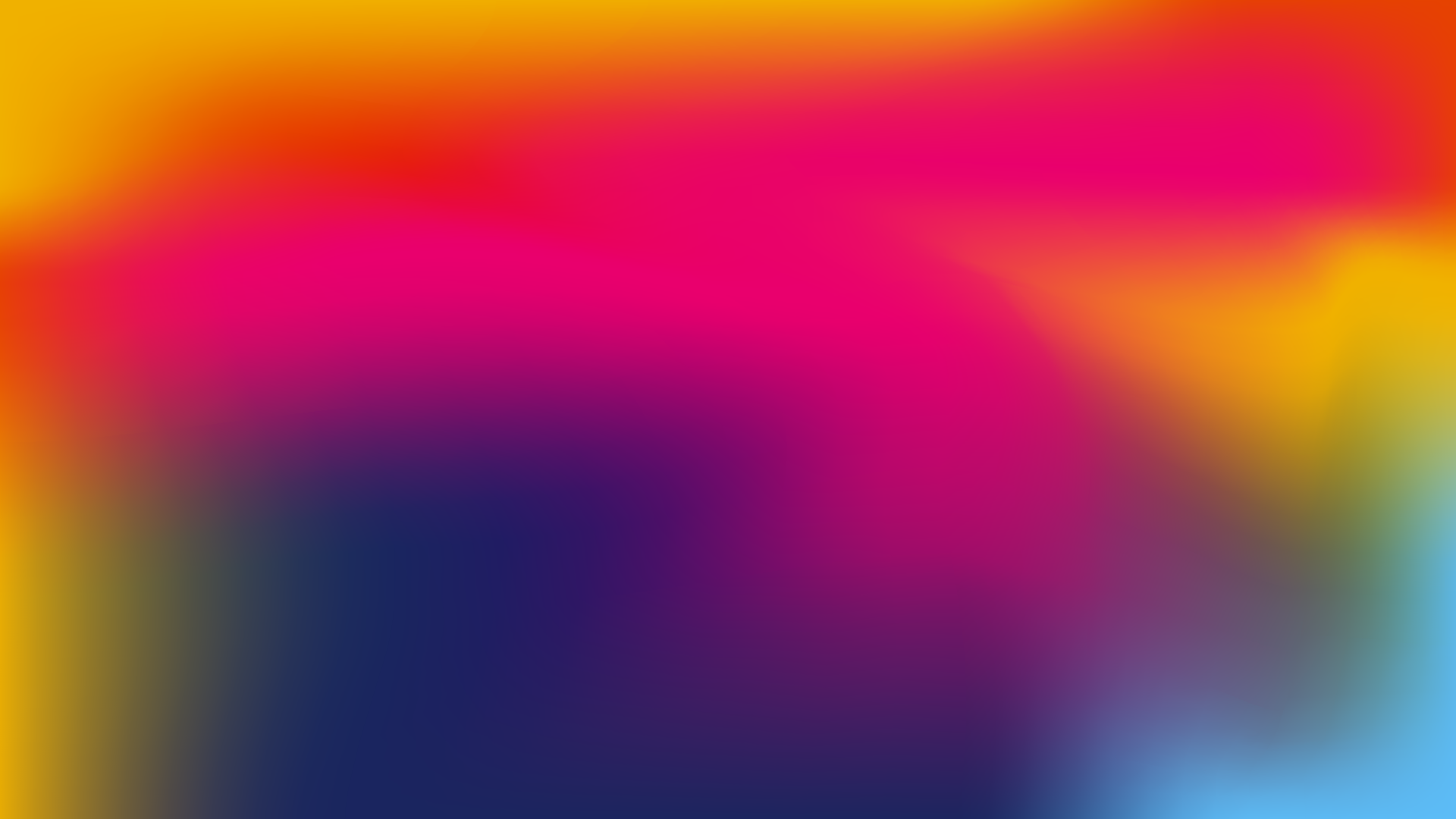 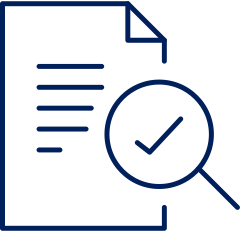 Evaluate
Equip
Empower
[Speaker Notes: Before we can do that, we need to invest in a different approach.  An approach centered around evaluating, equipping, and empowering.

[This slide can be used as a segue to the following three “evaluate, equip, and empower” slides, or you can speak to all three components here as a  high-level summary without using the individual "evaluate, equip, empower" slides.]]
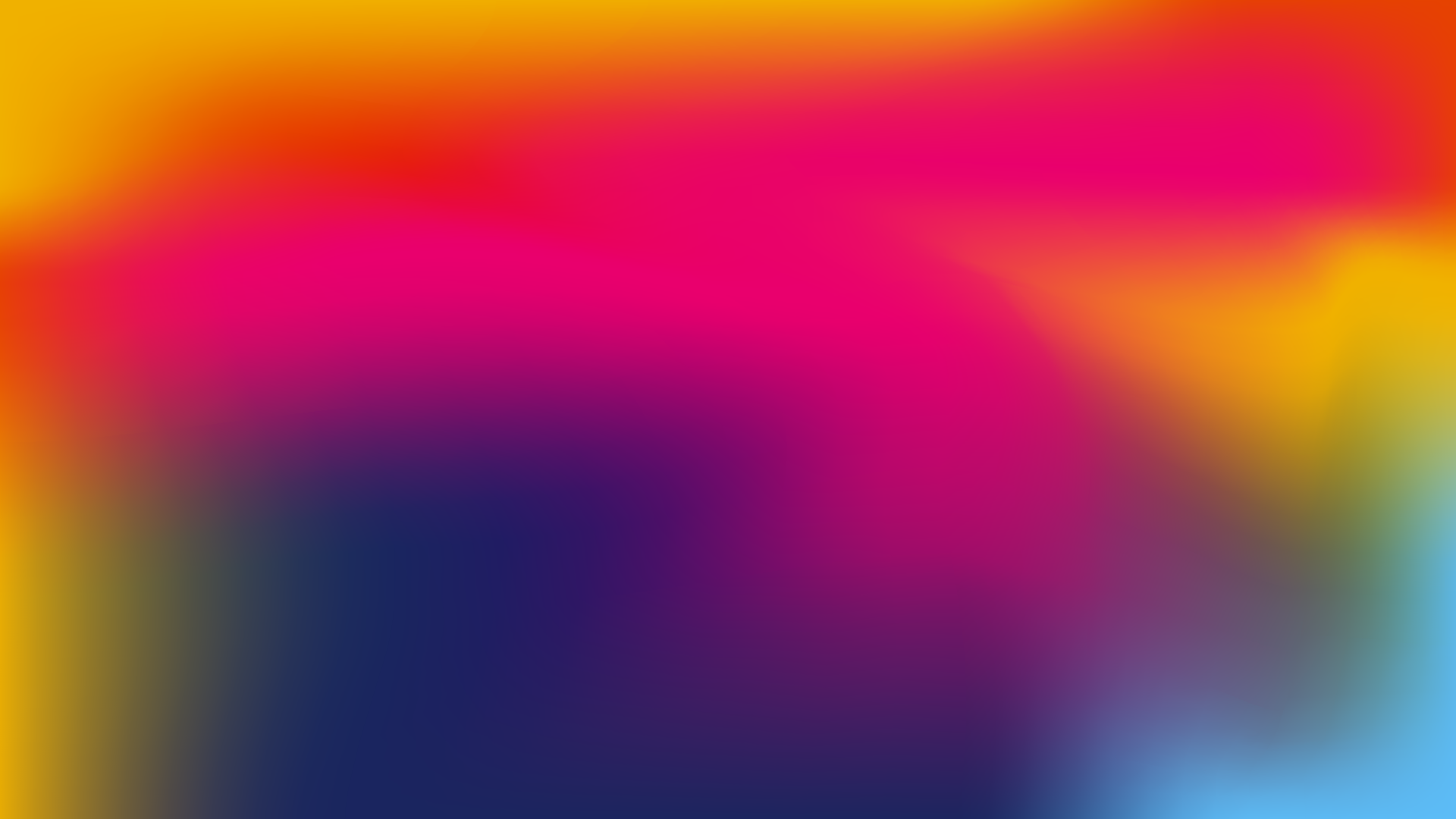 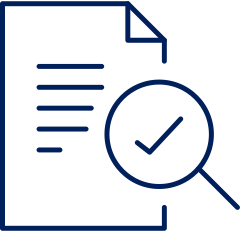 Evaluate
Equip
Empower
[Speaker Notes: First, we need to take the time to evaluate what’s working / not working. 

[If you know what is/isn’t working already, share an example.]

It’s not enough to rely on post-event surveys anymore. We need to evaluate the needs and values of those who attend our events, and those who don’t – [i.e., through initiatives like community needs surveys, etc.]
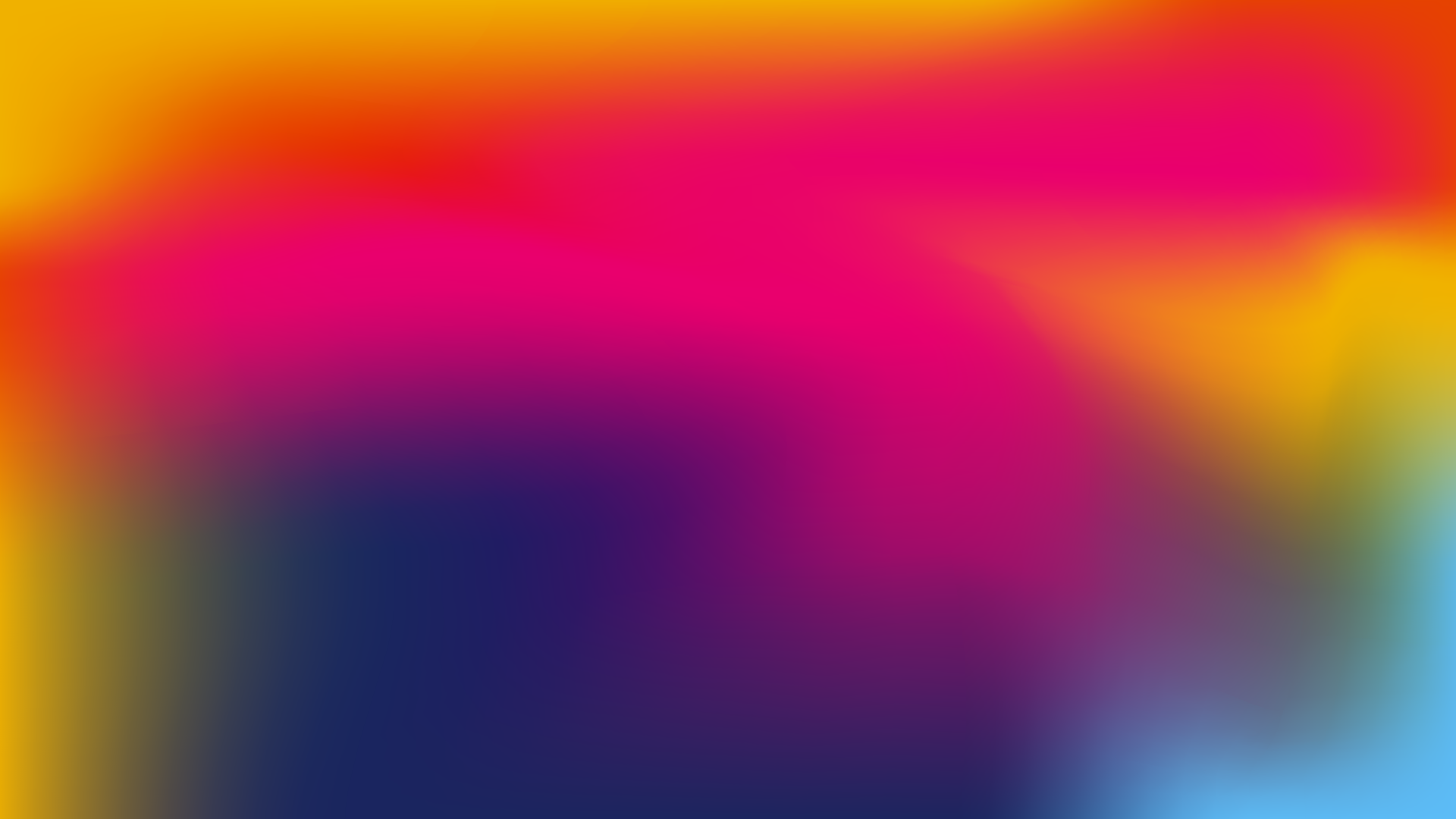 Insert your logo here
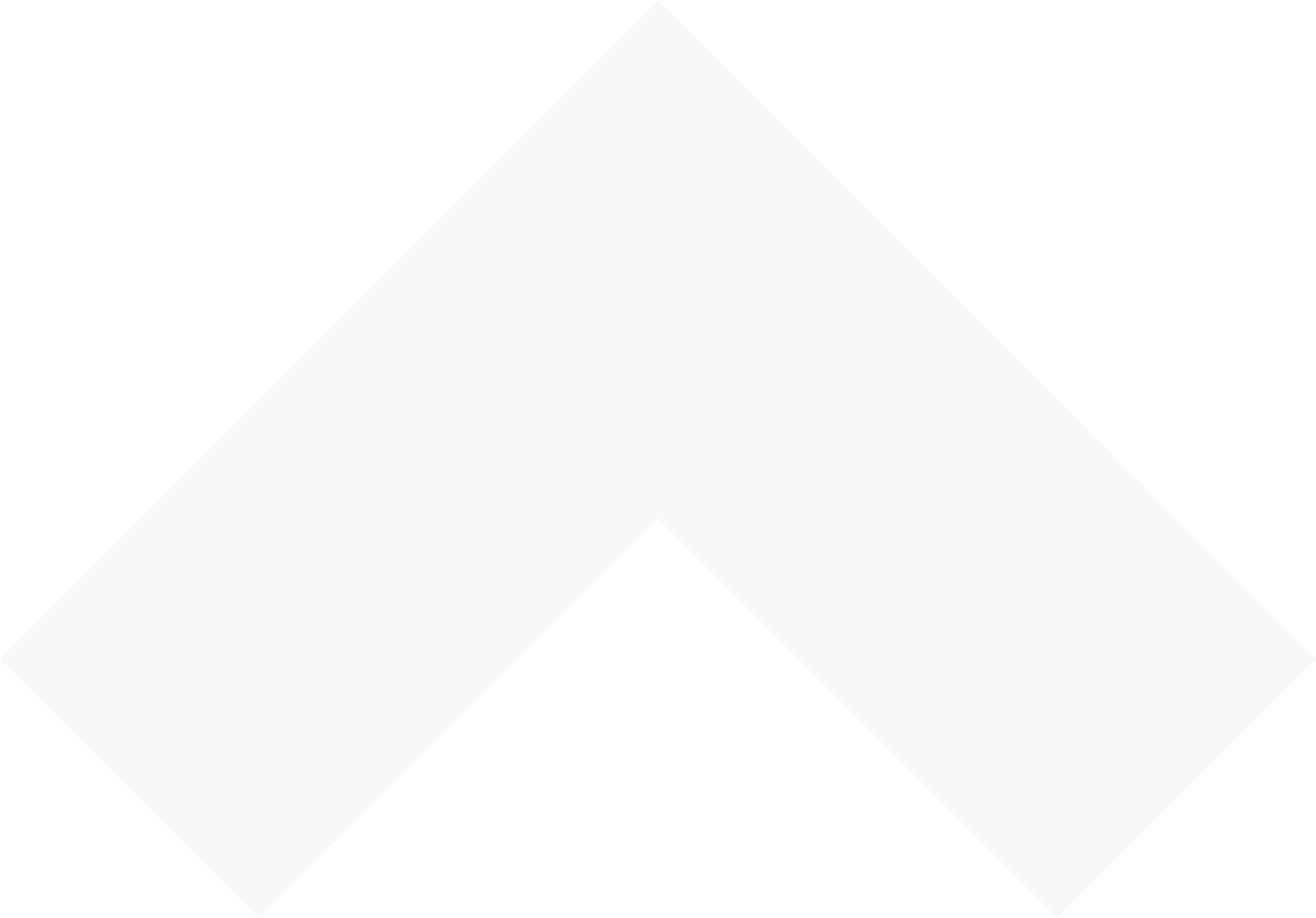 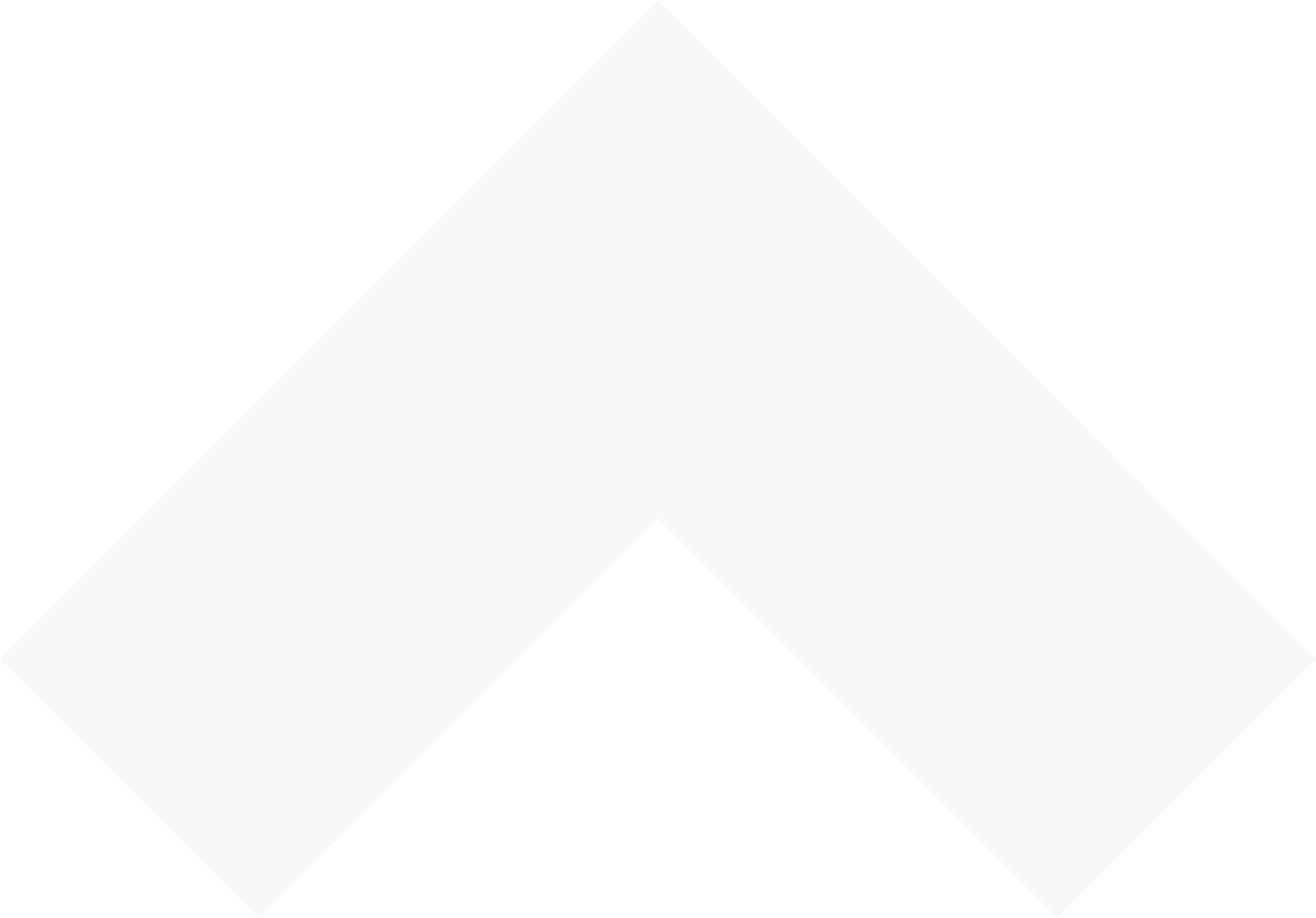 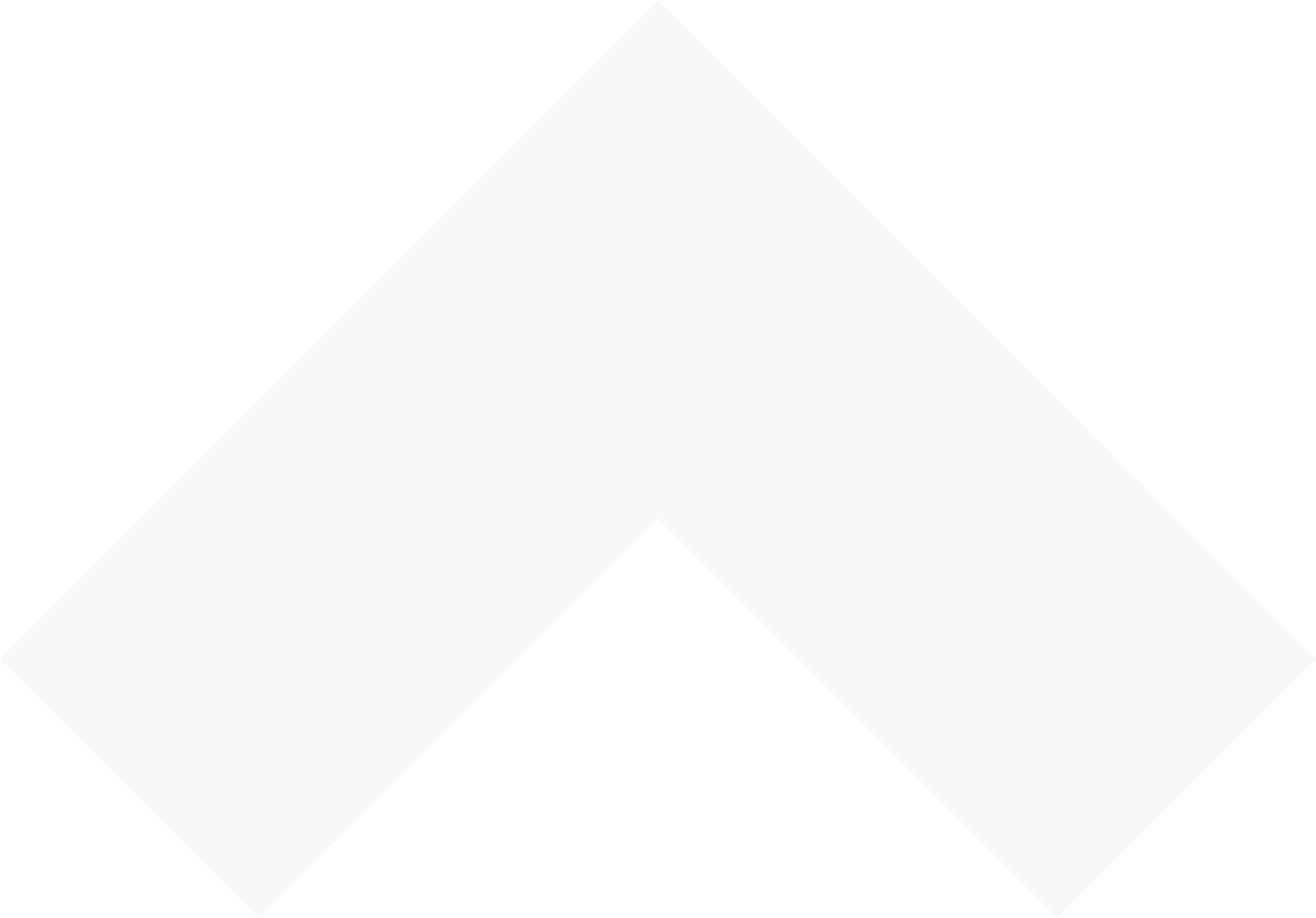 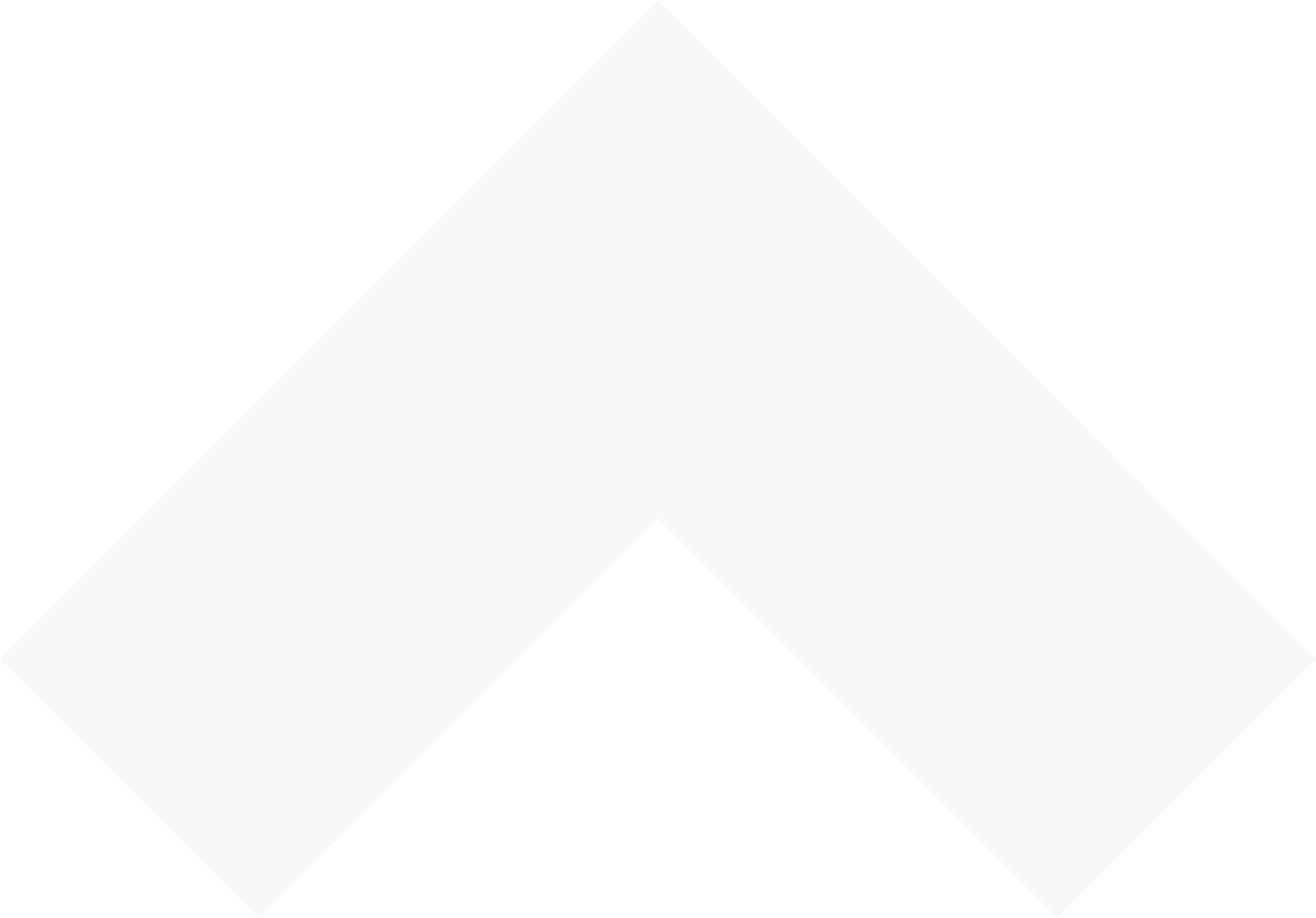 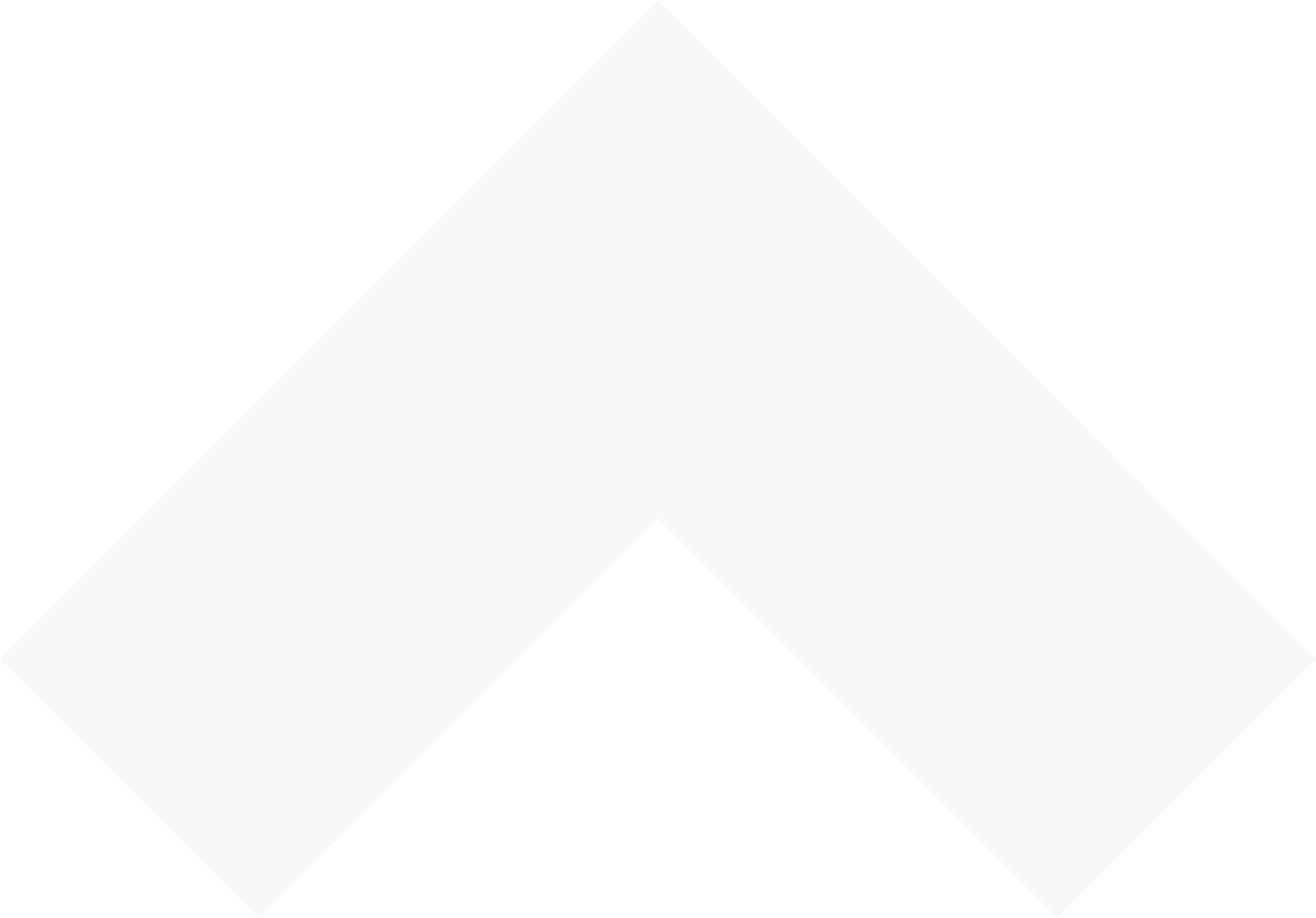 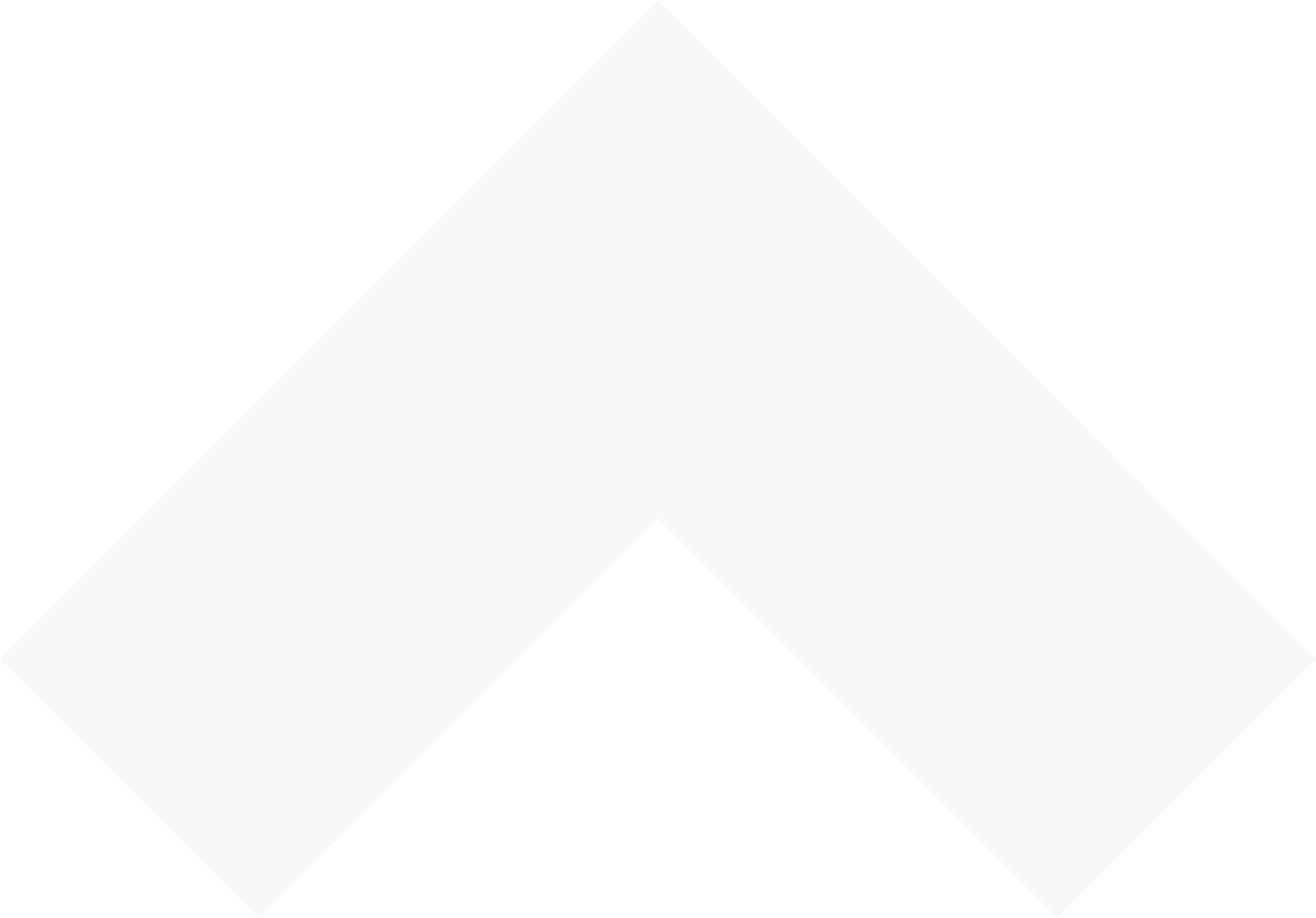 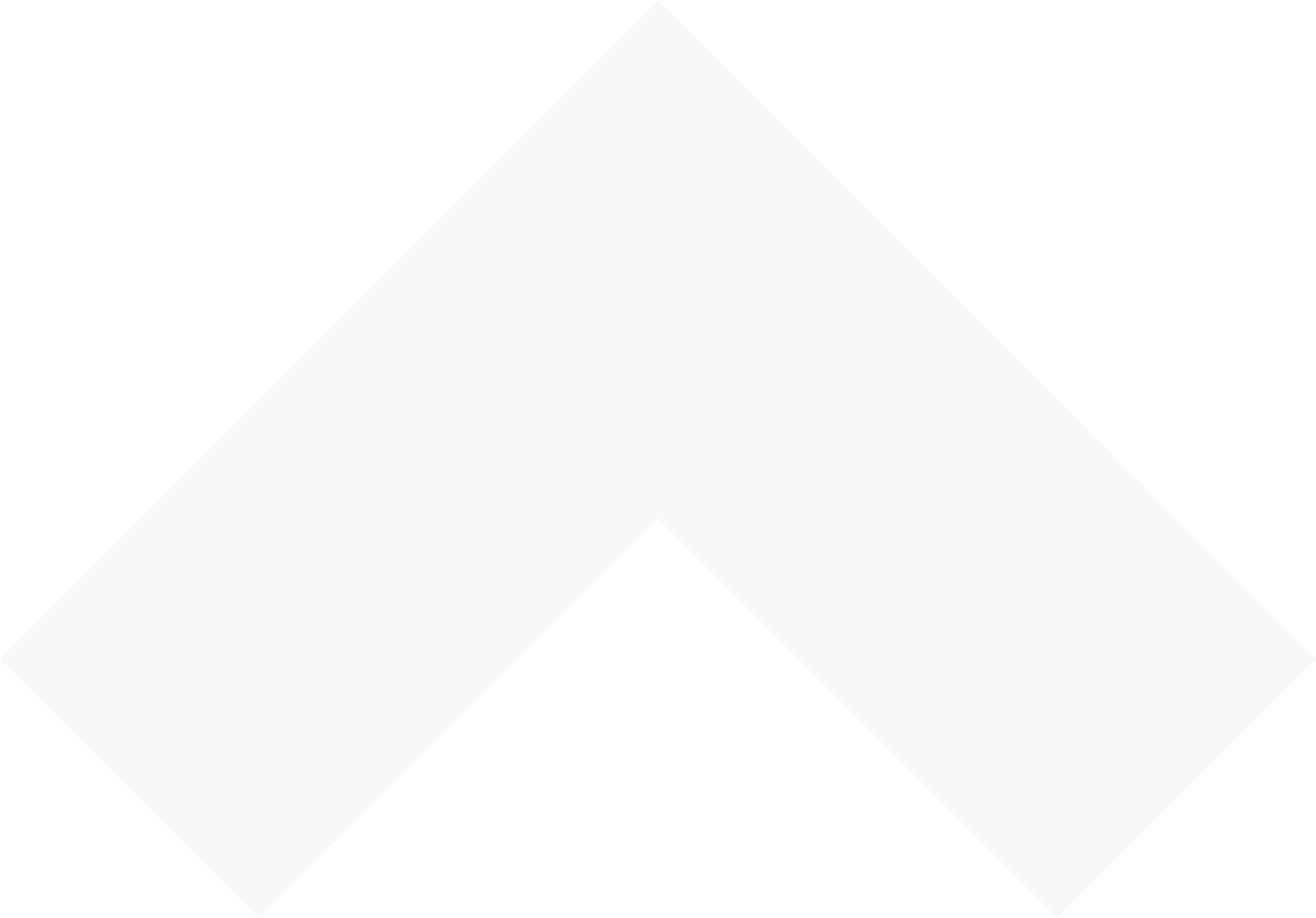 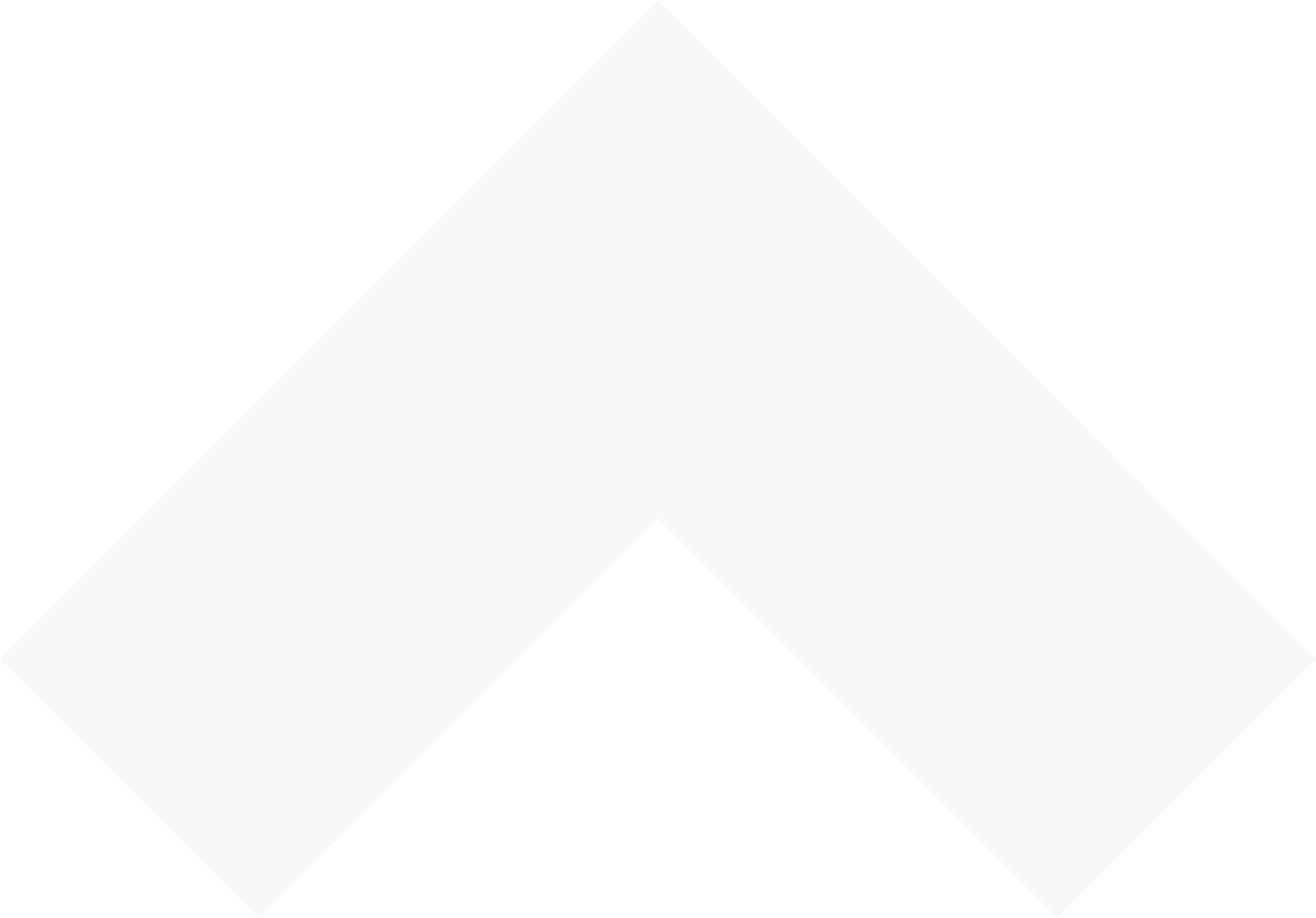 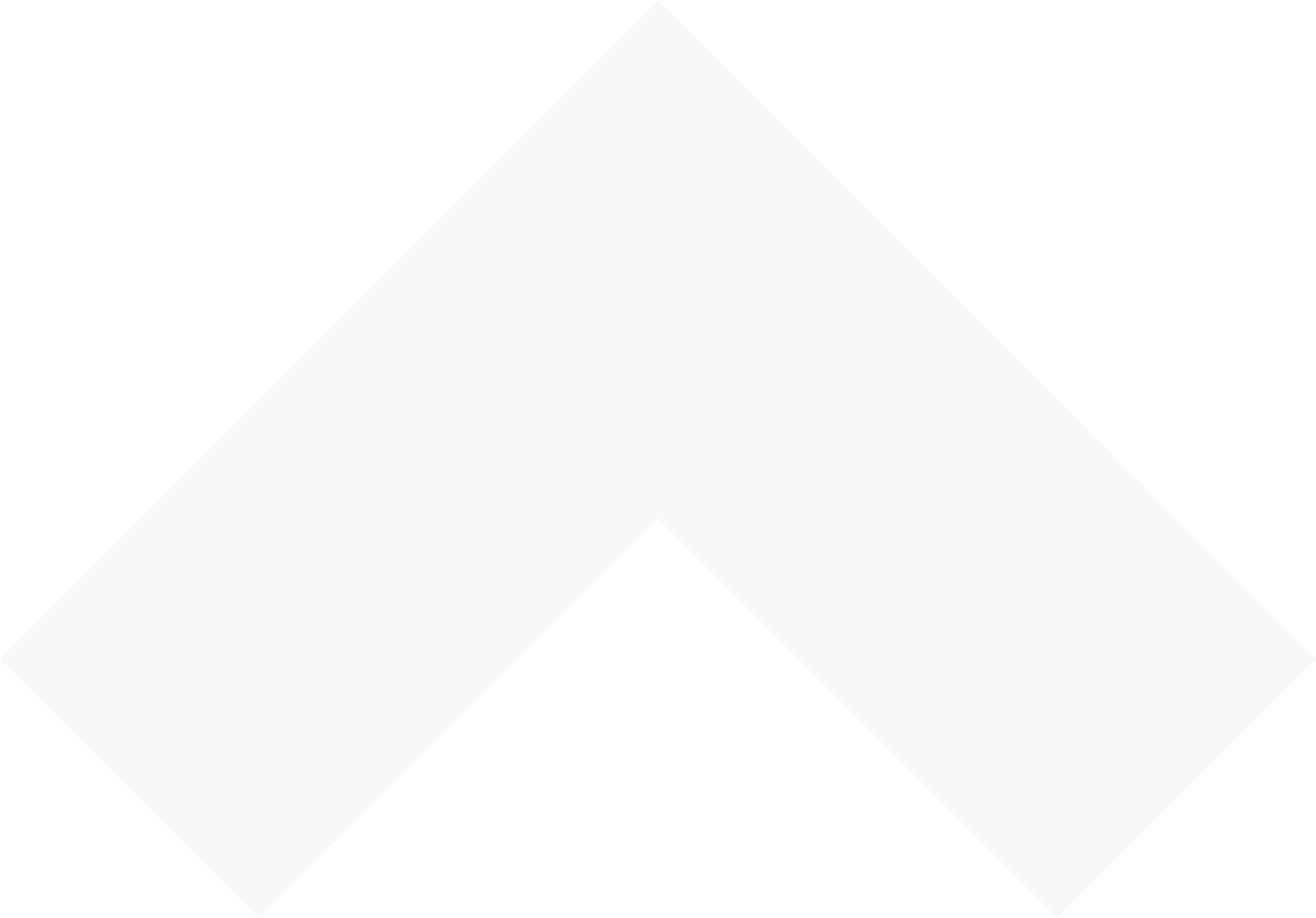 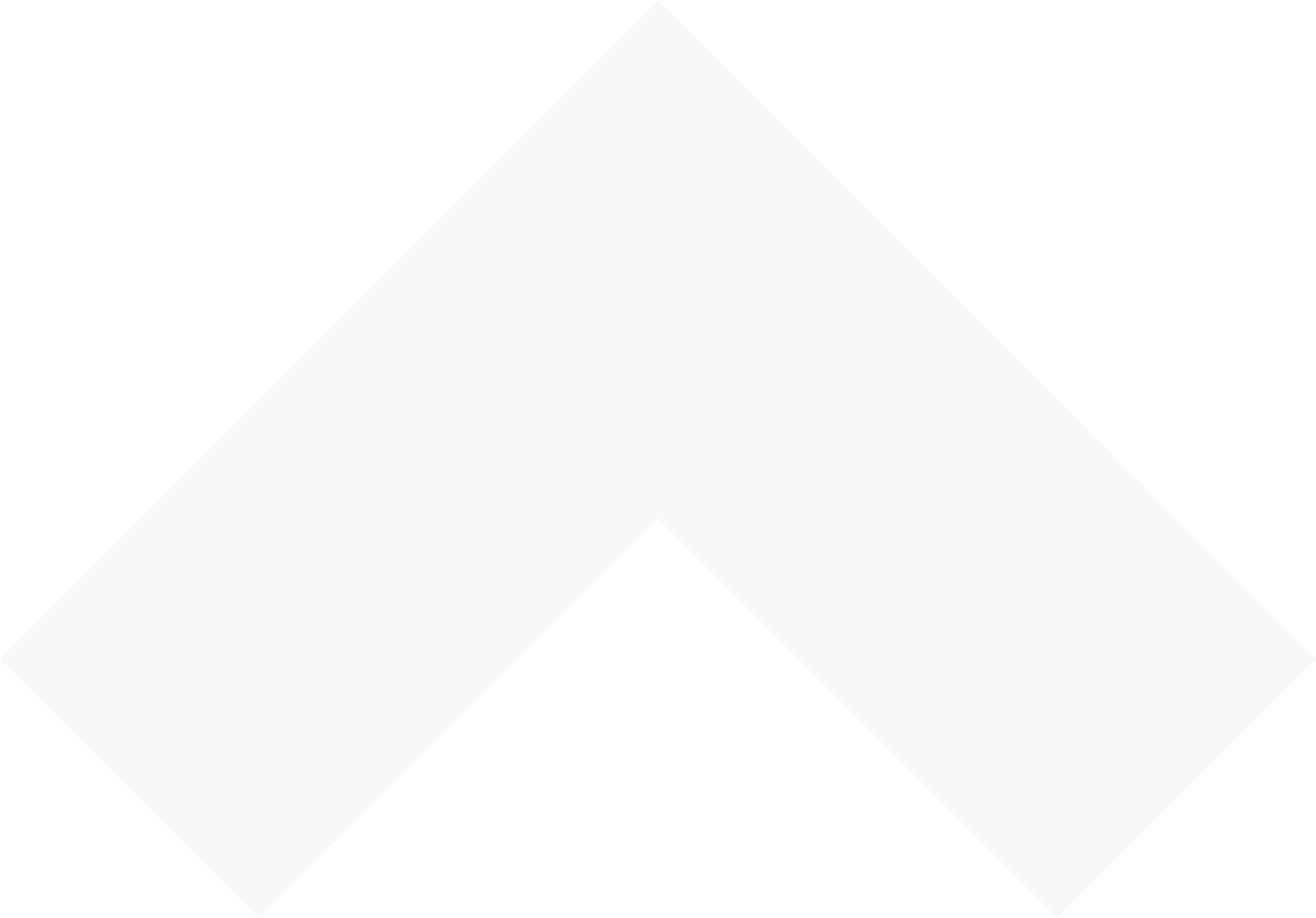 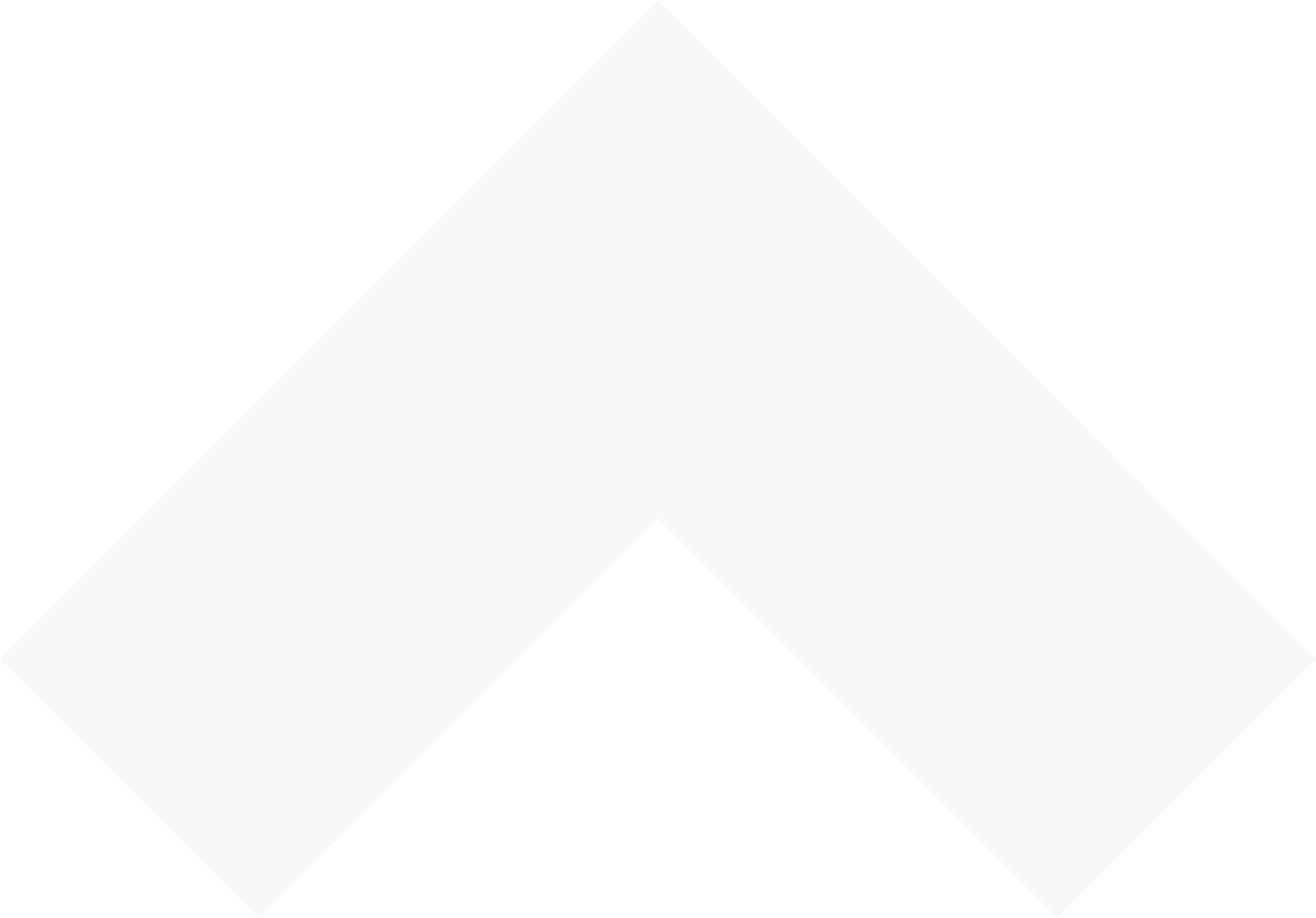 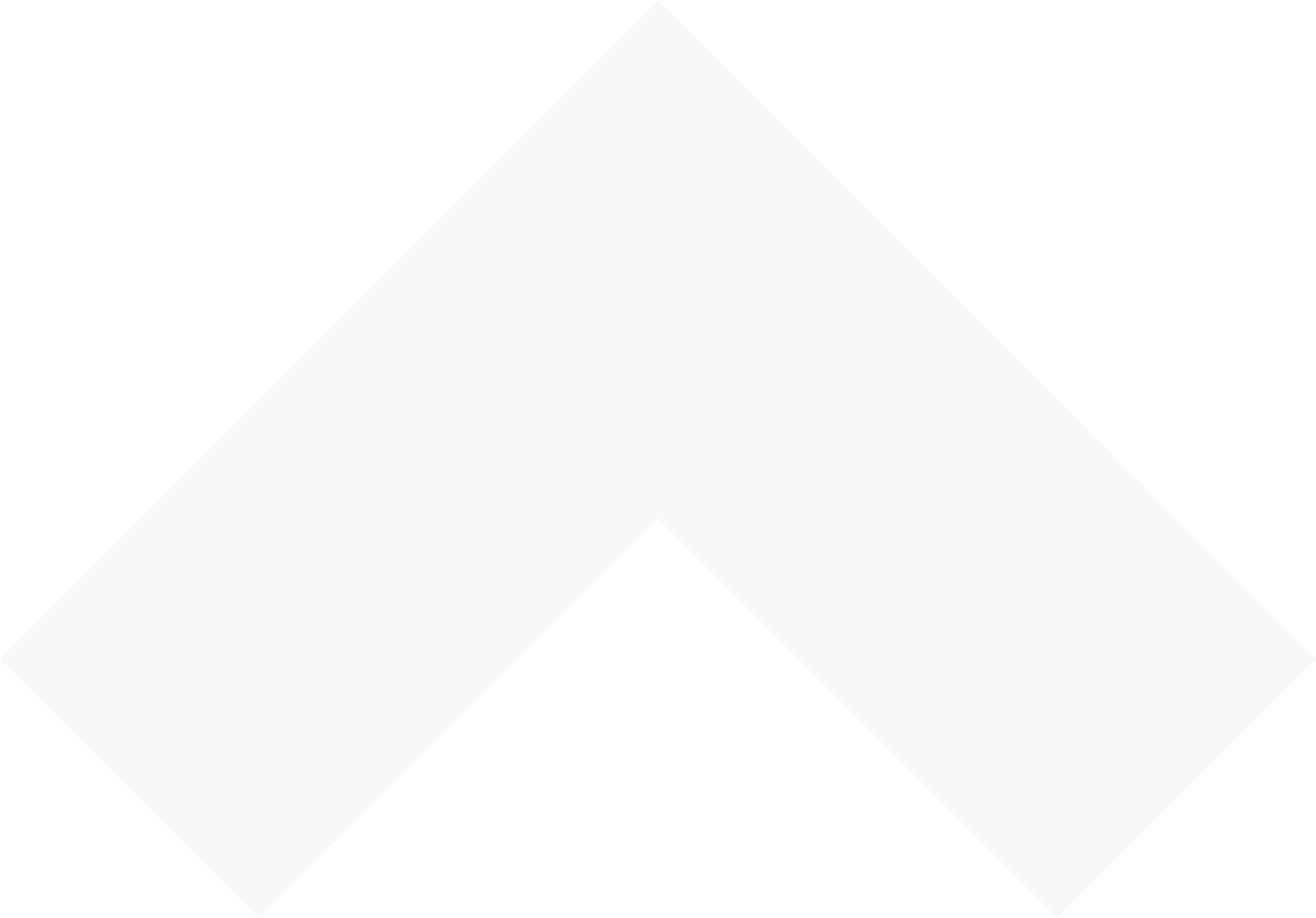 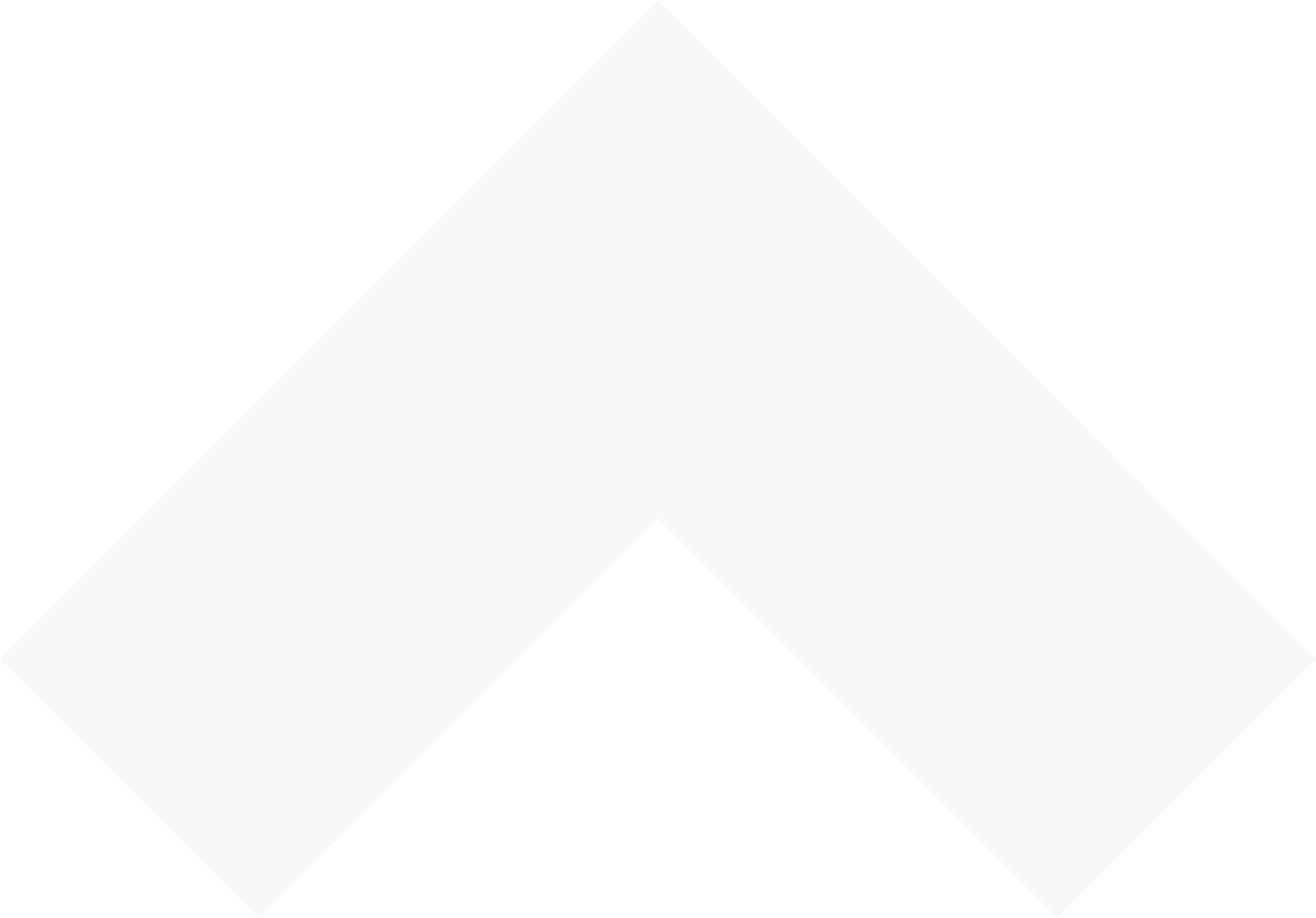 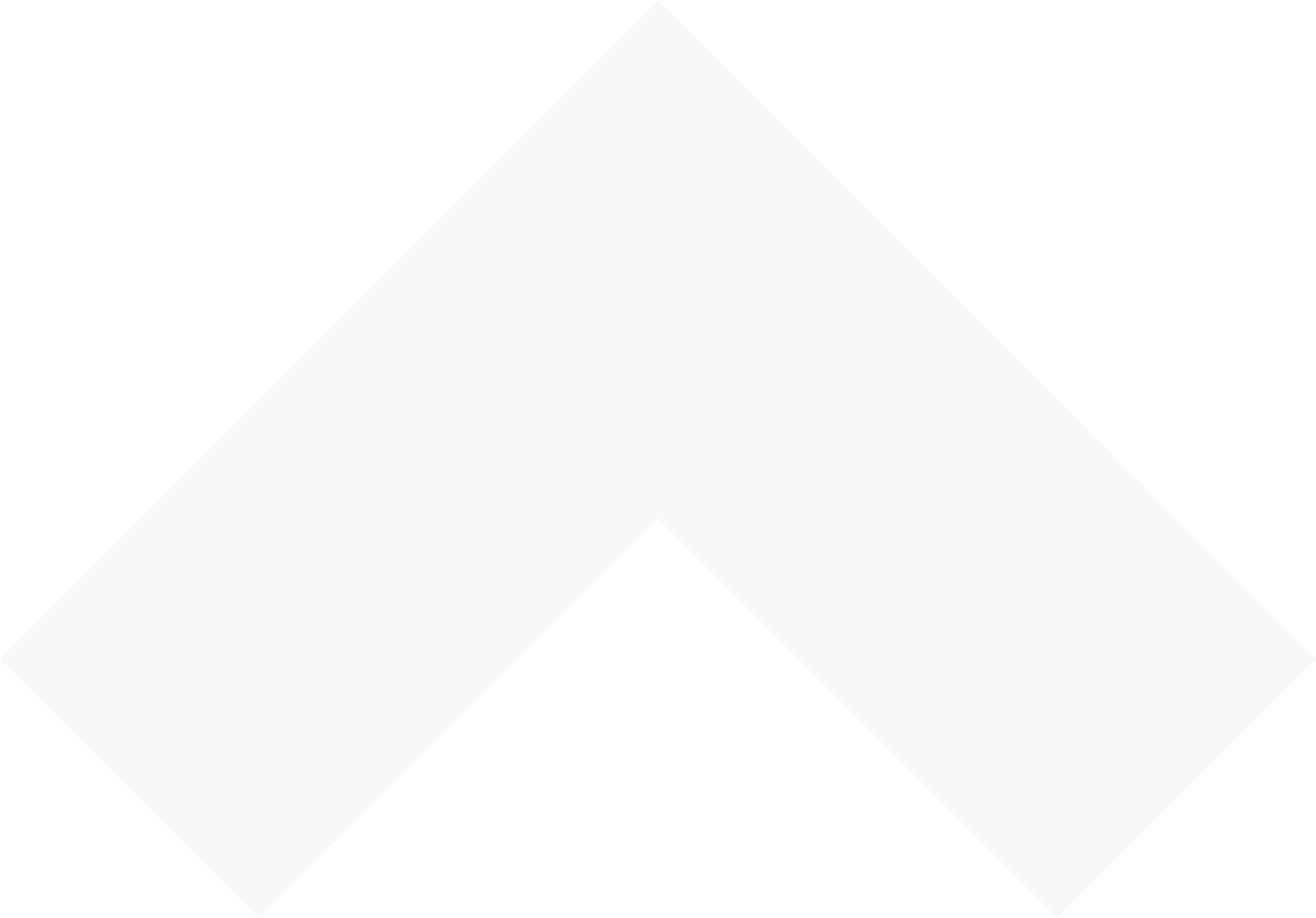 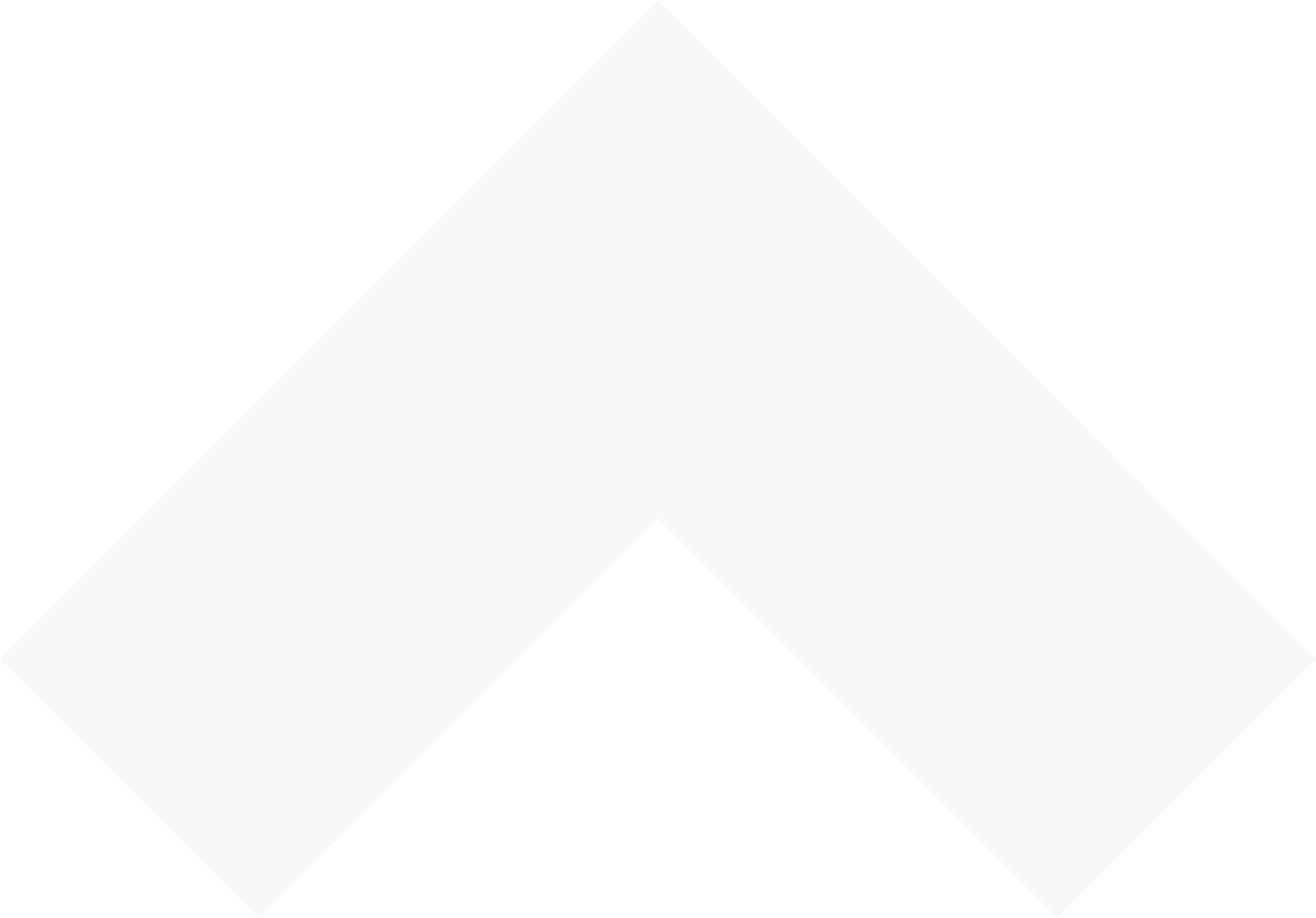 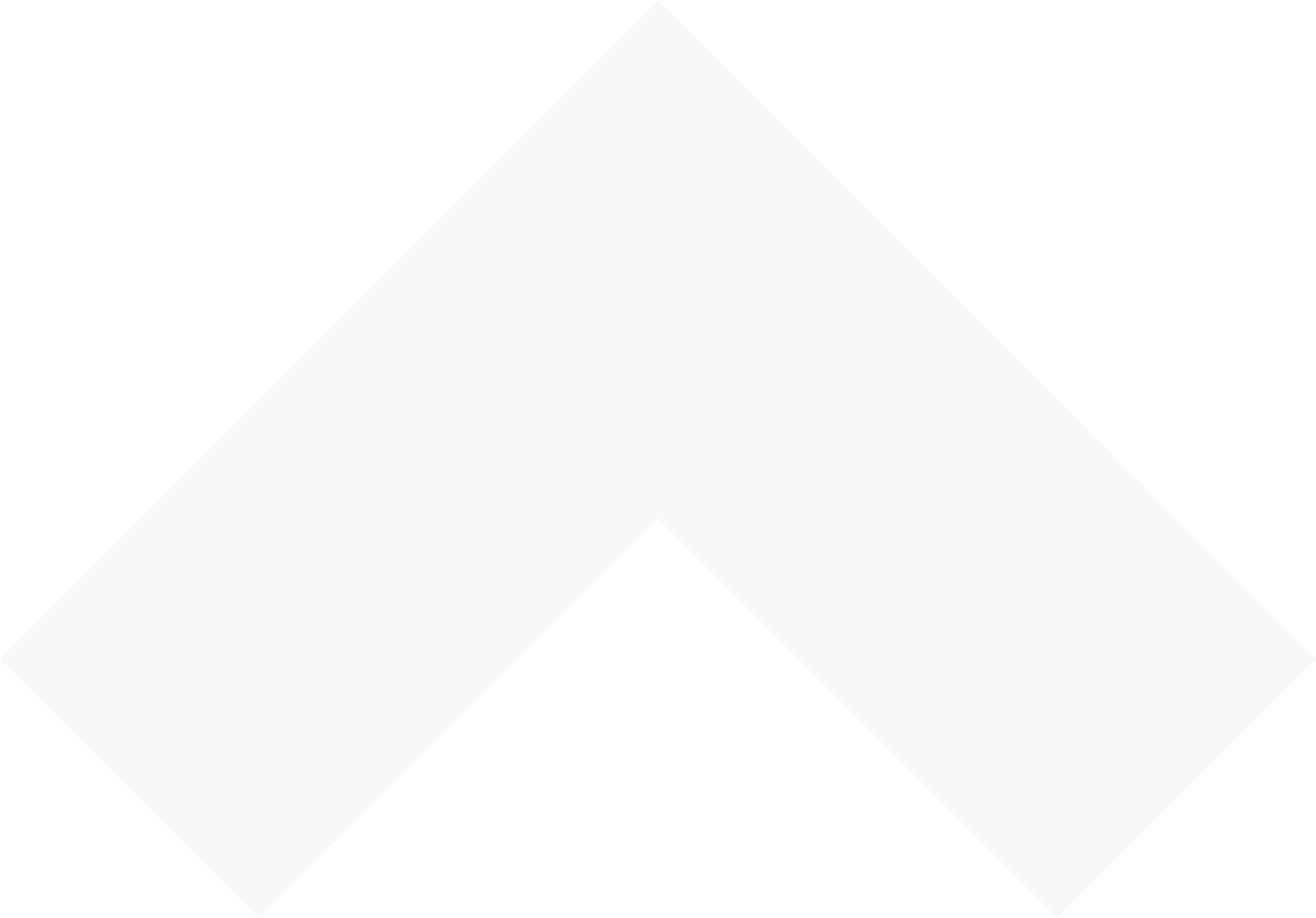 Lorem ipsum dolor sit amet, consectetur adipiscing
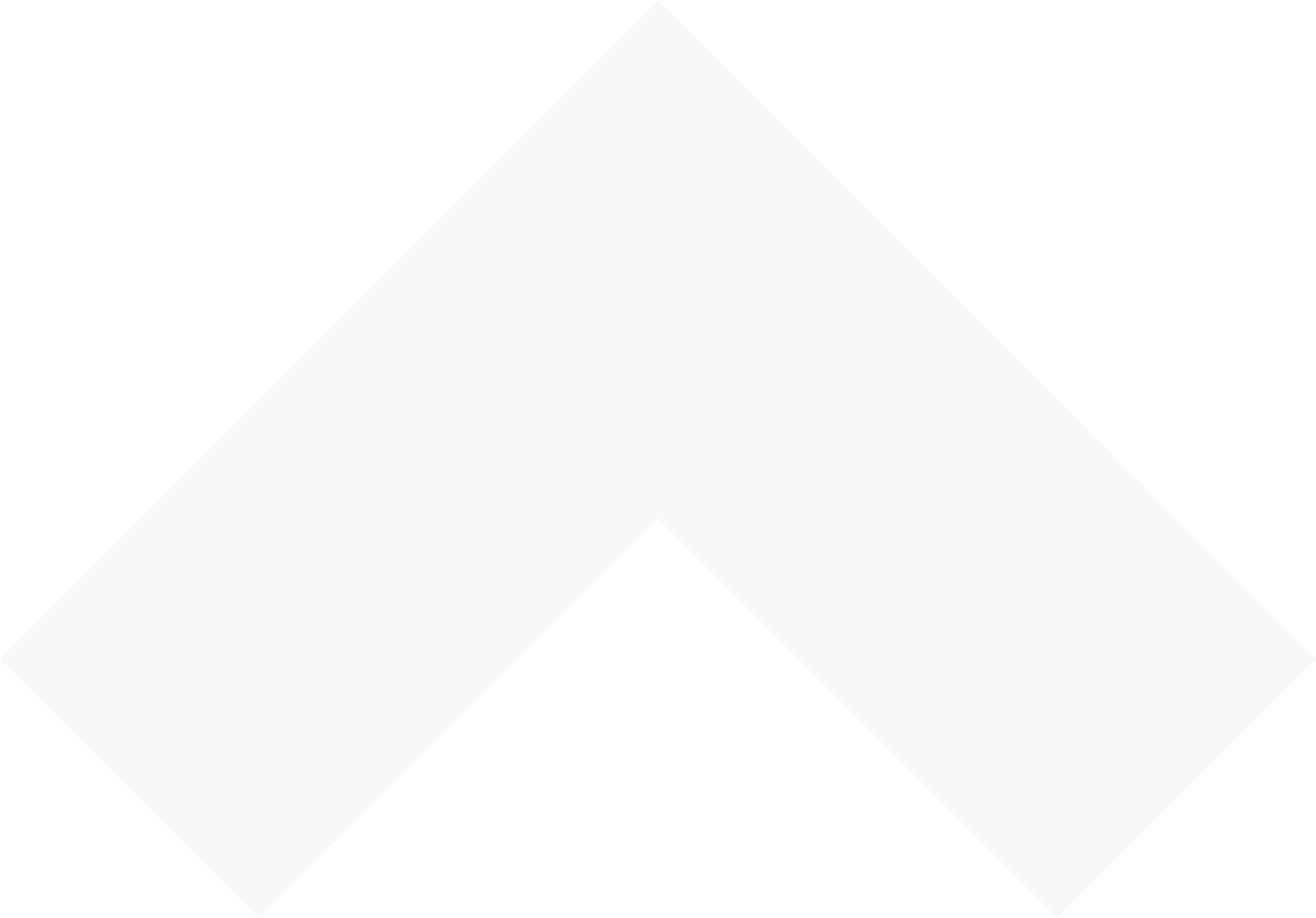 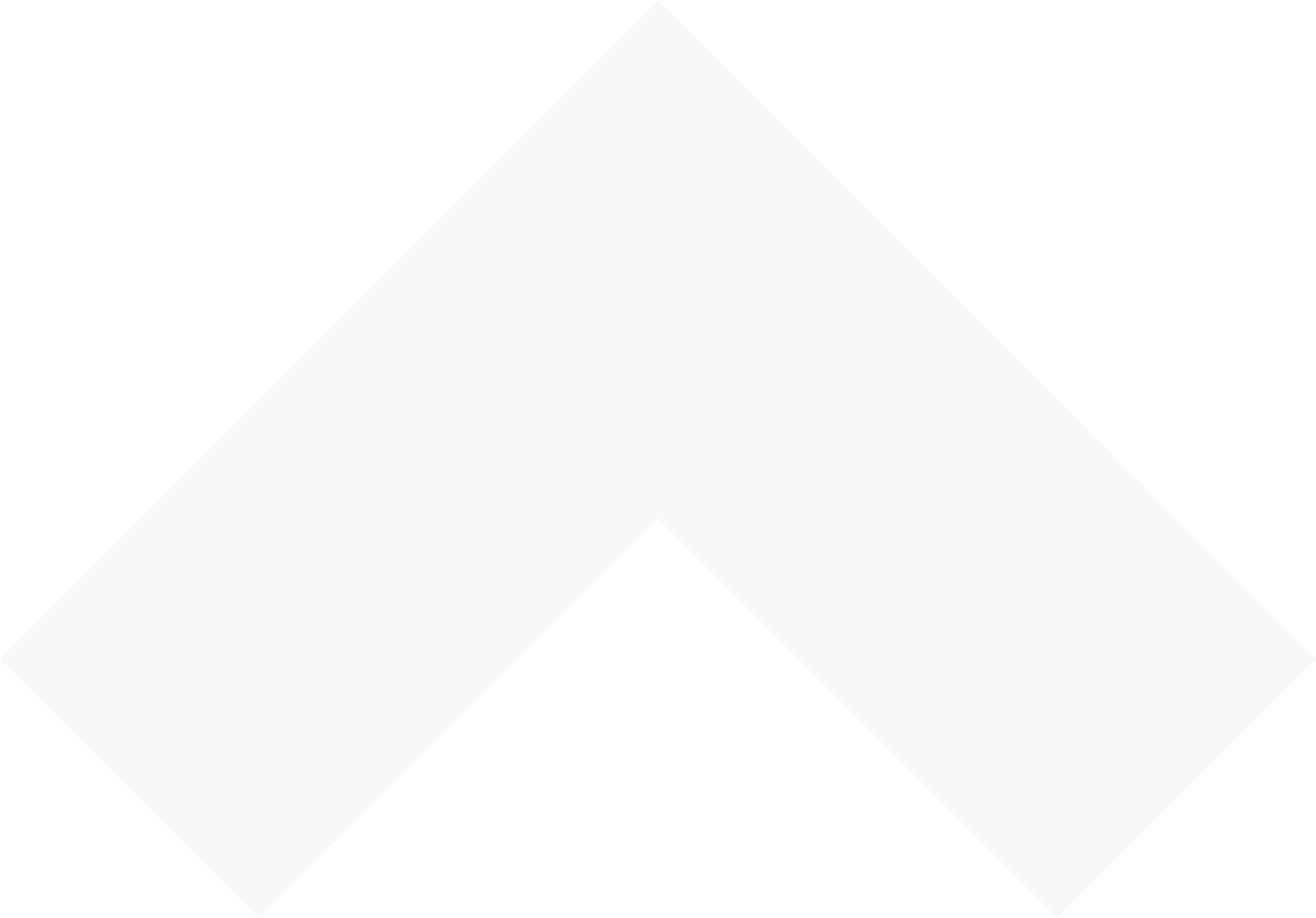 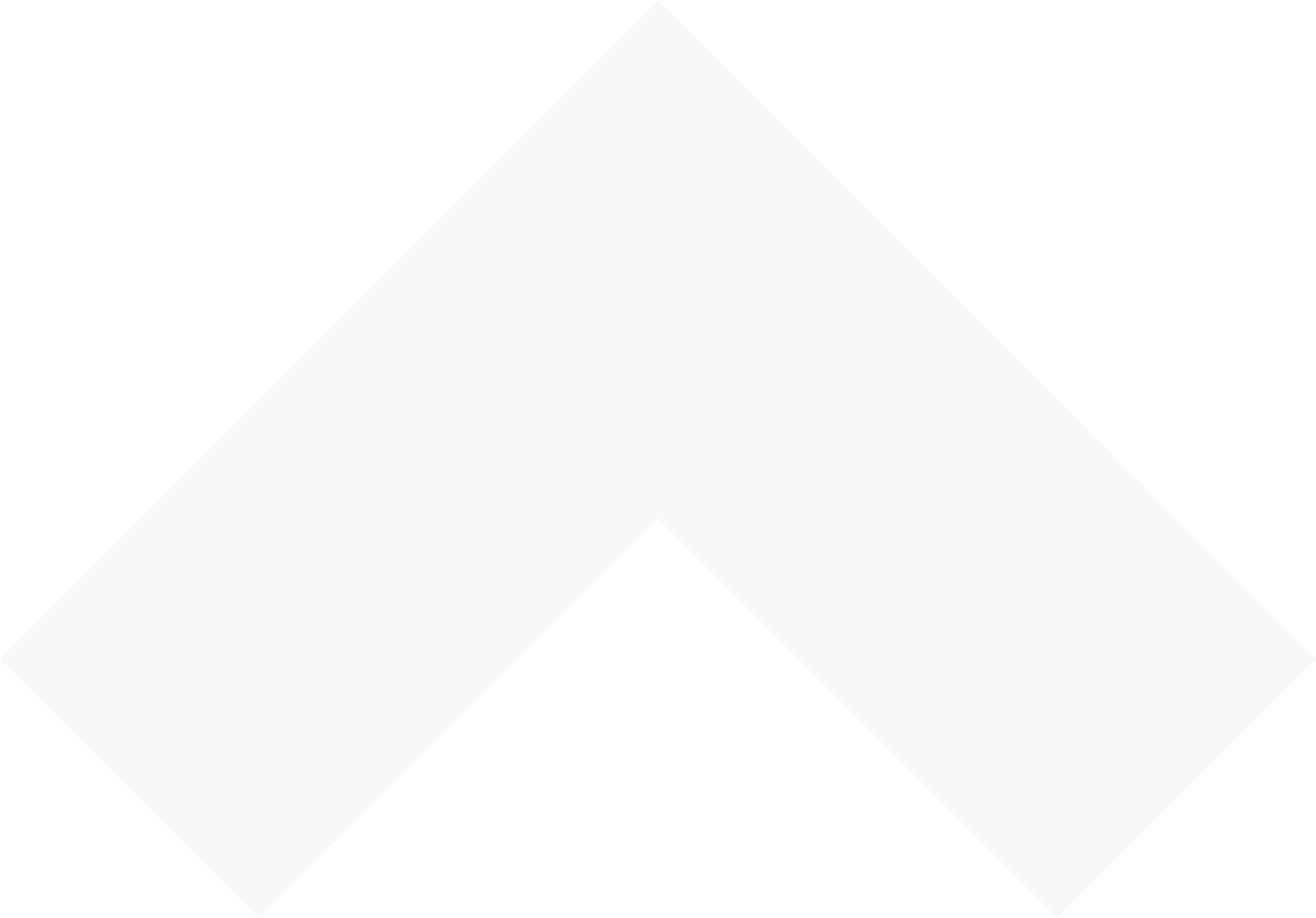 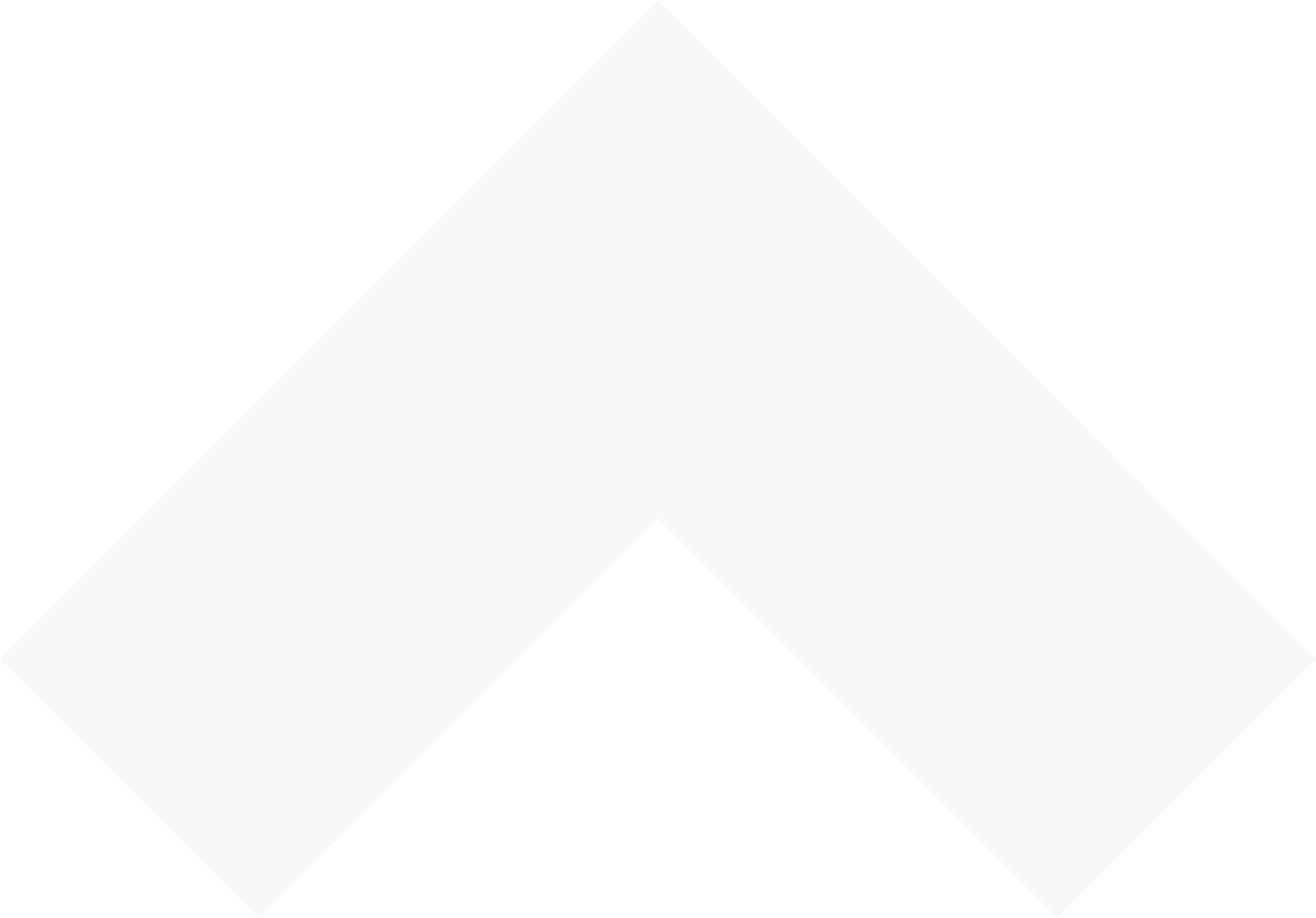 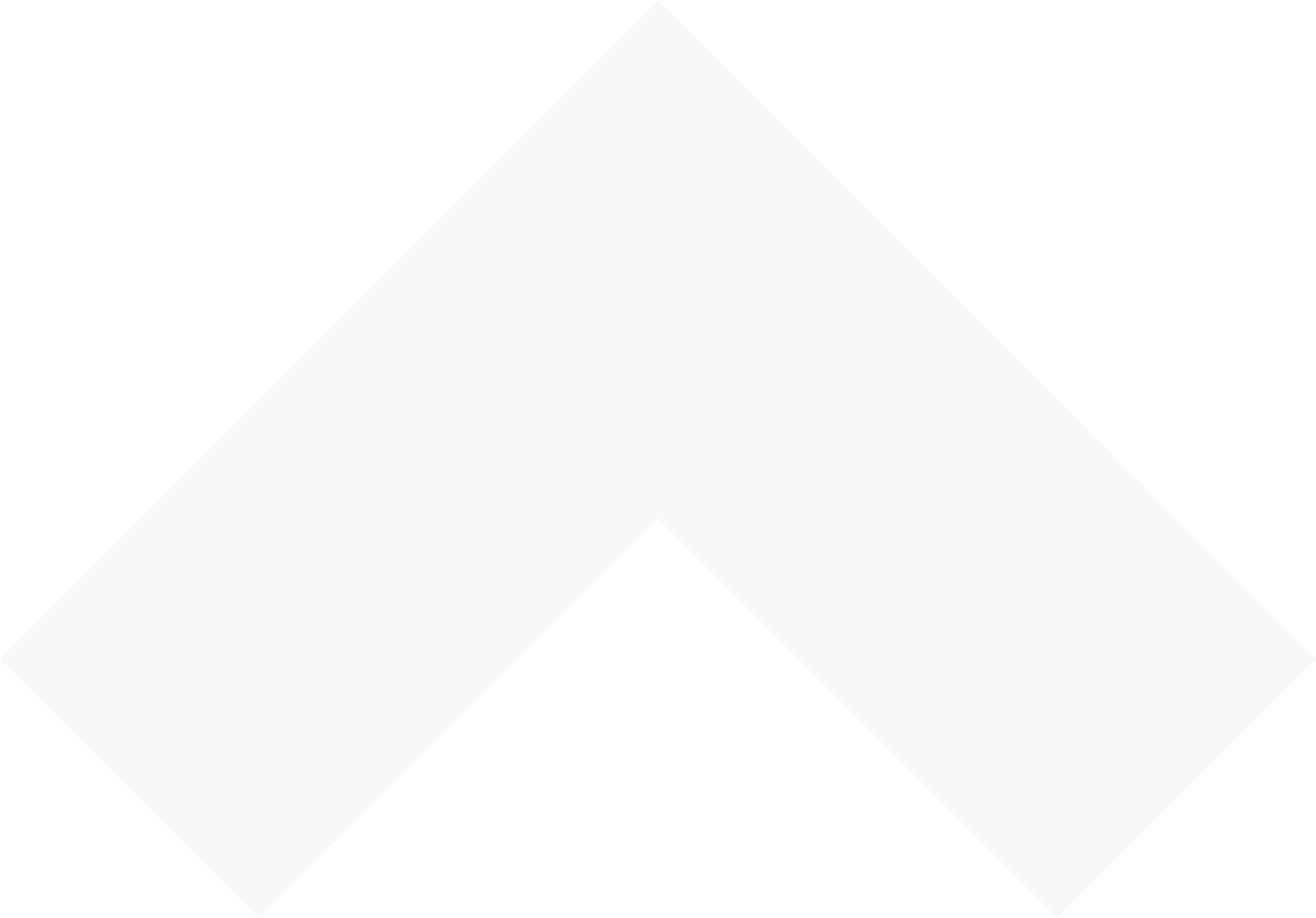 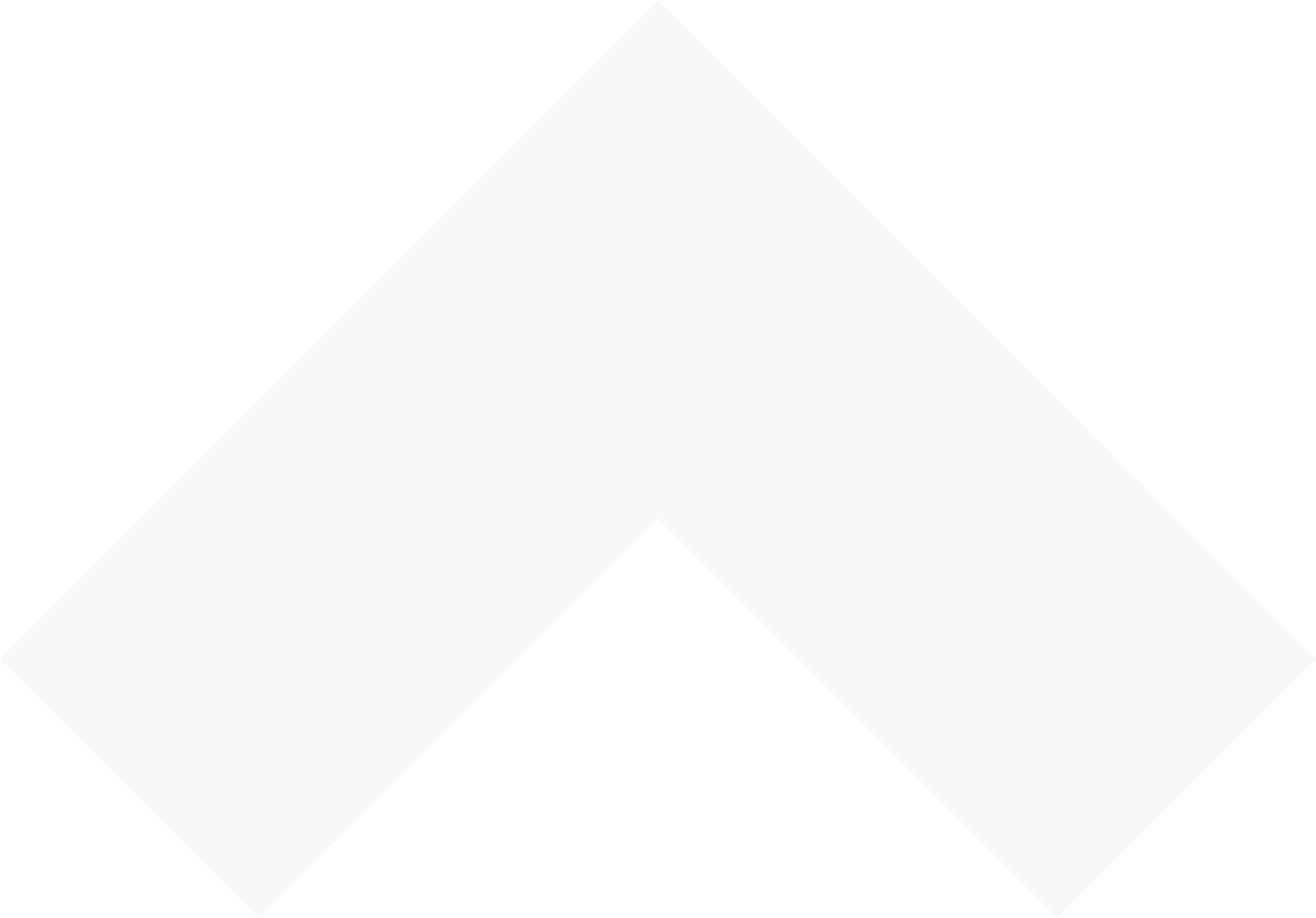 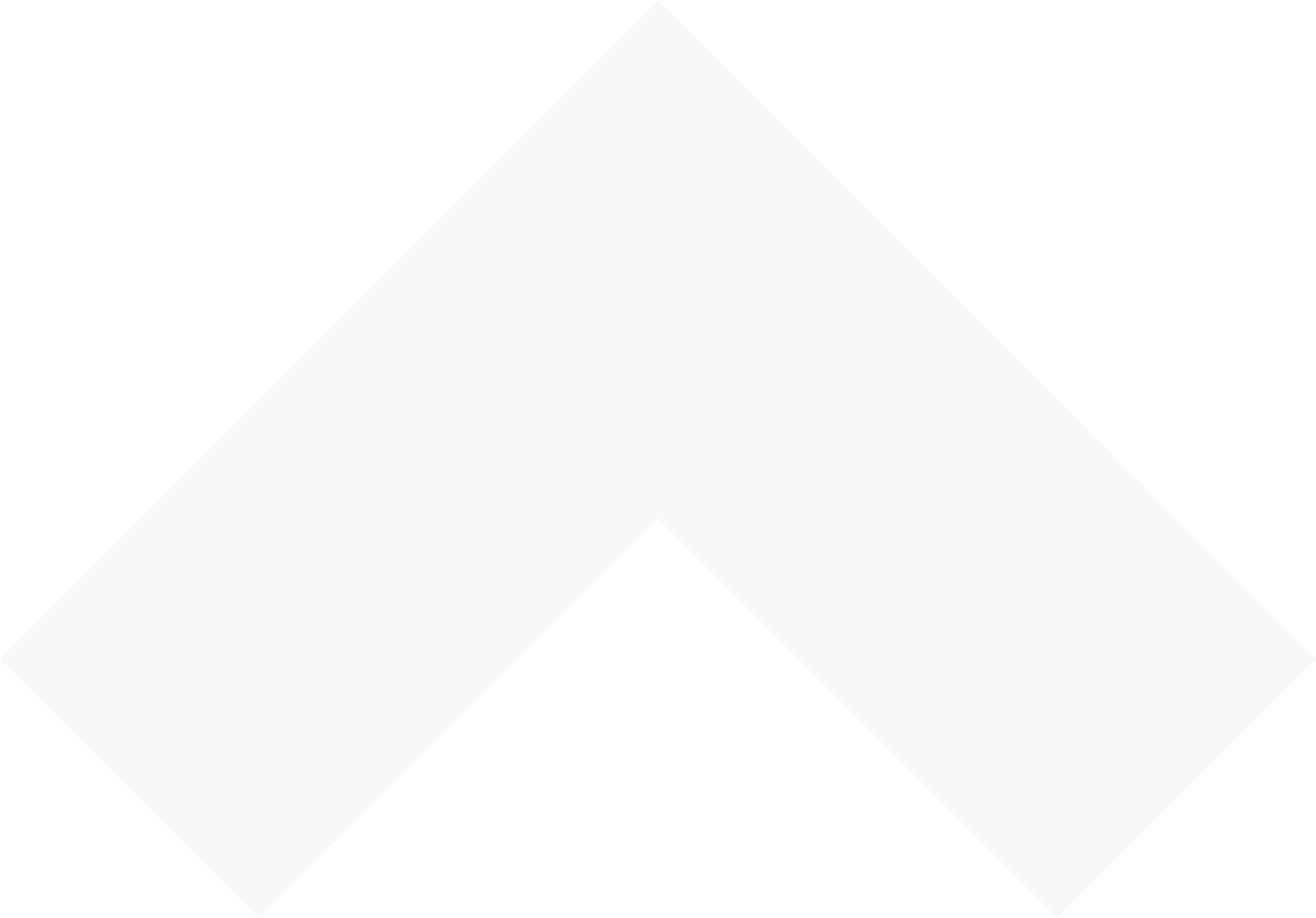 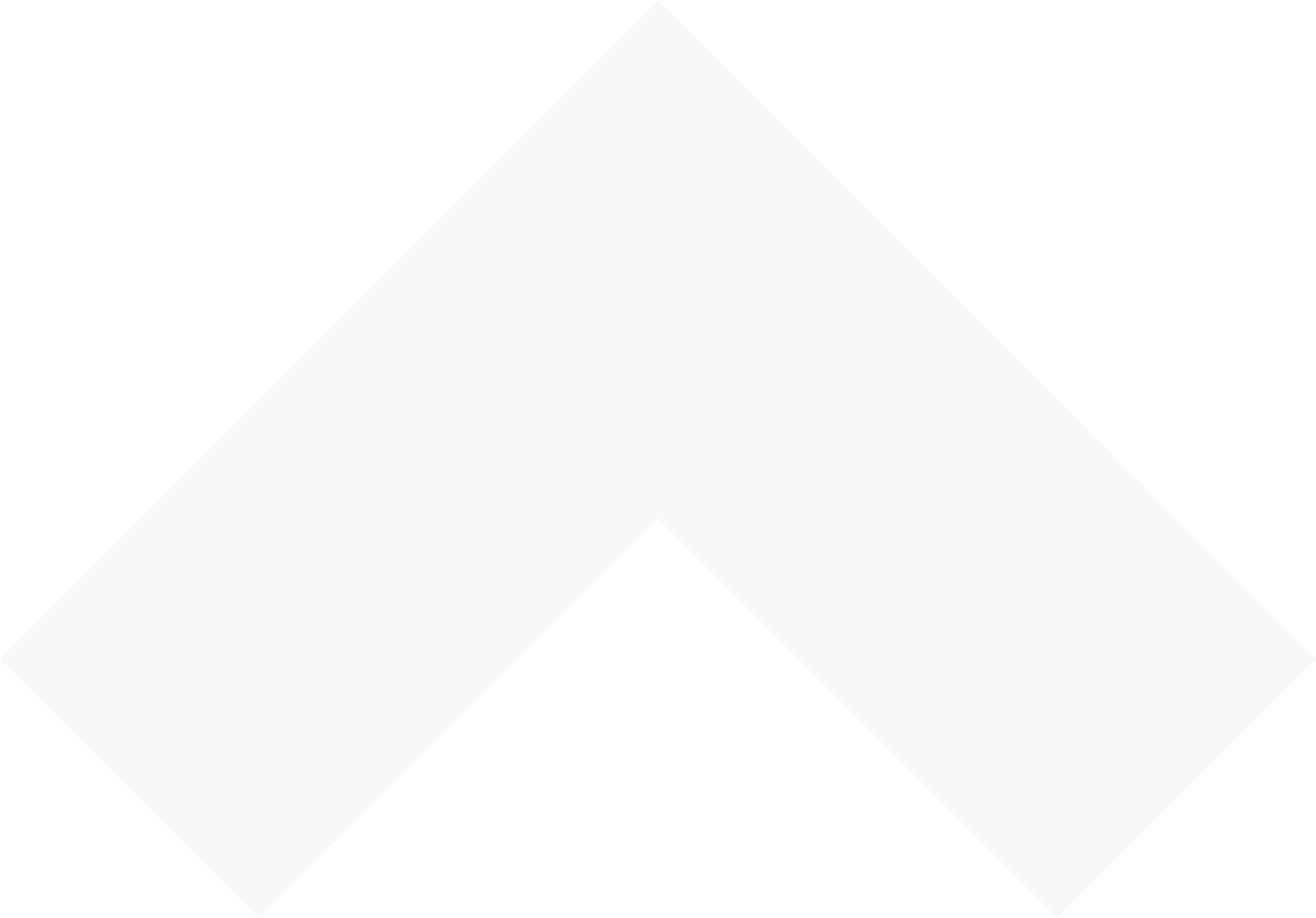 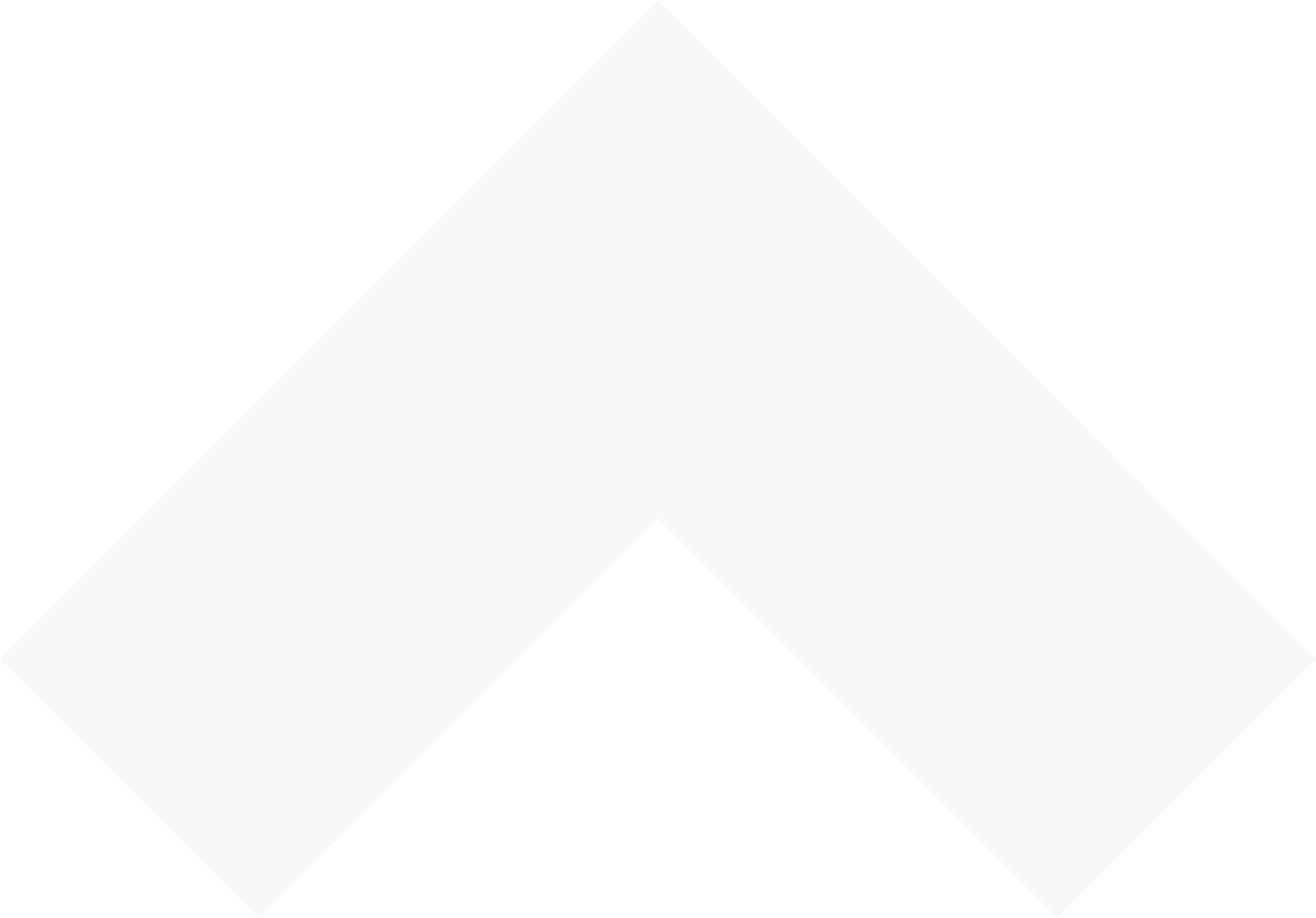 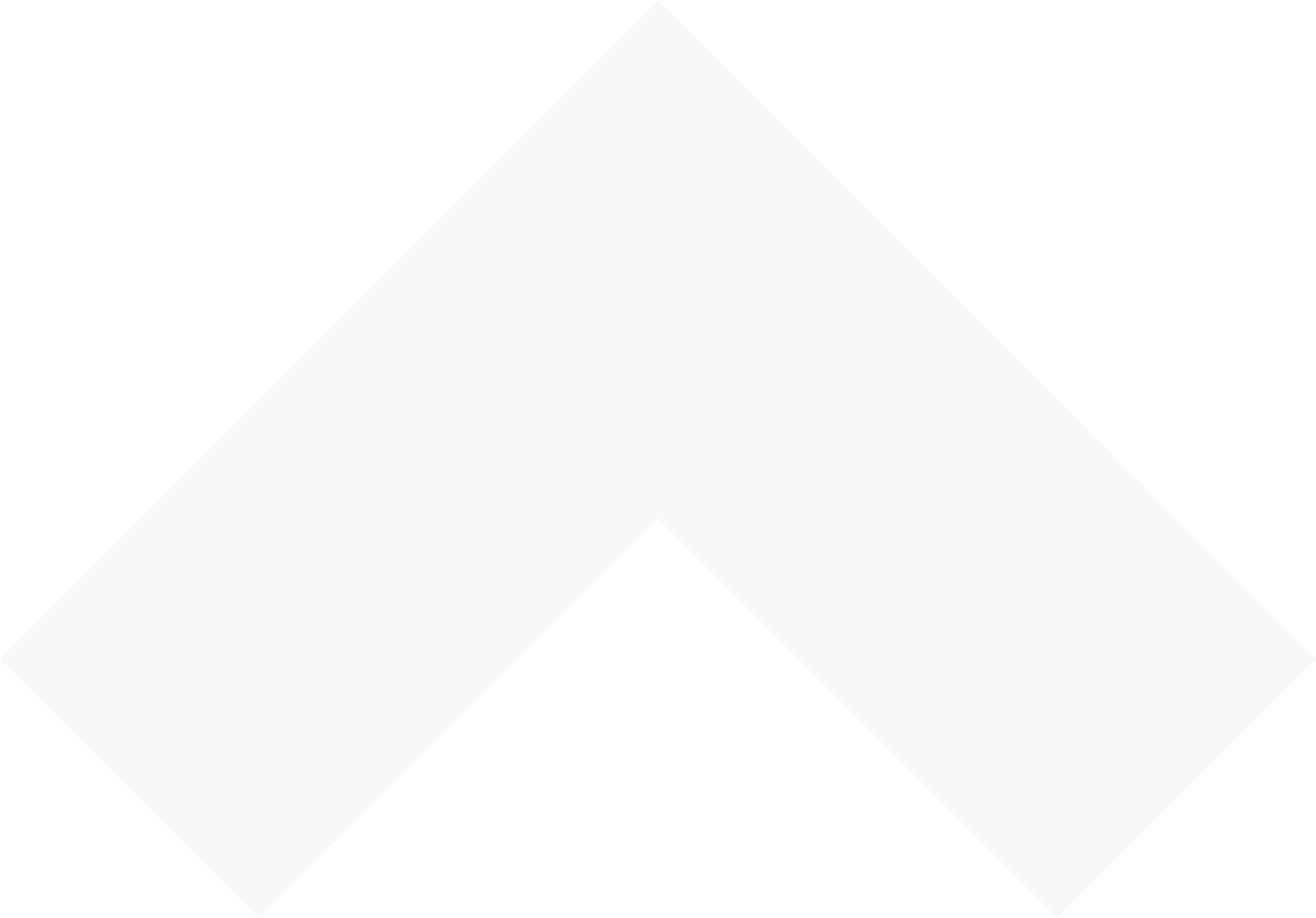 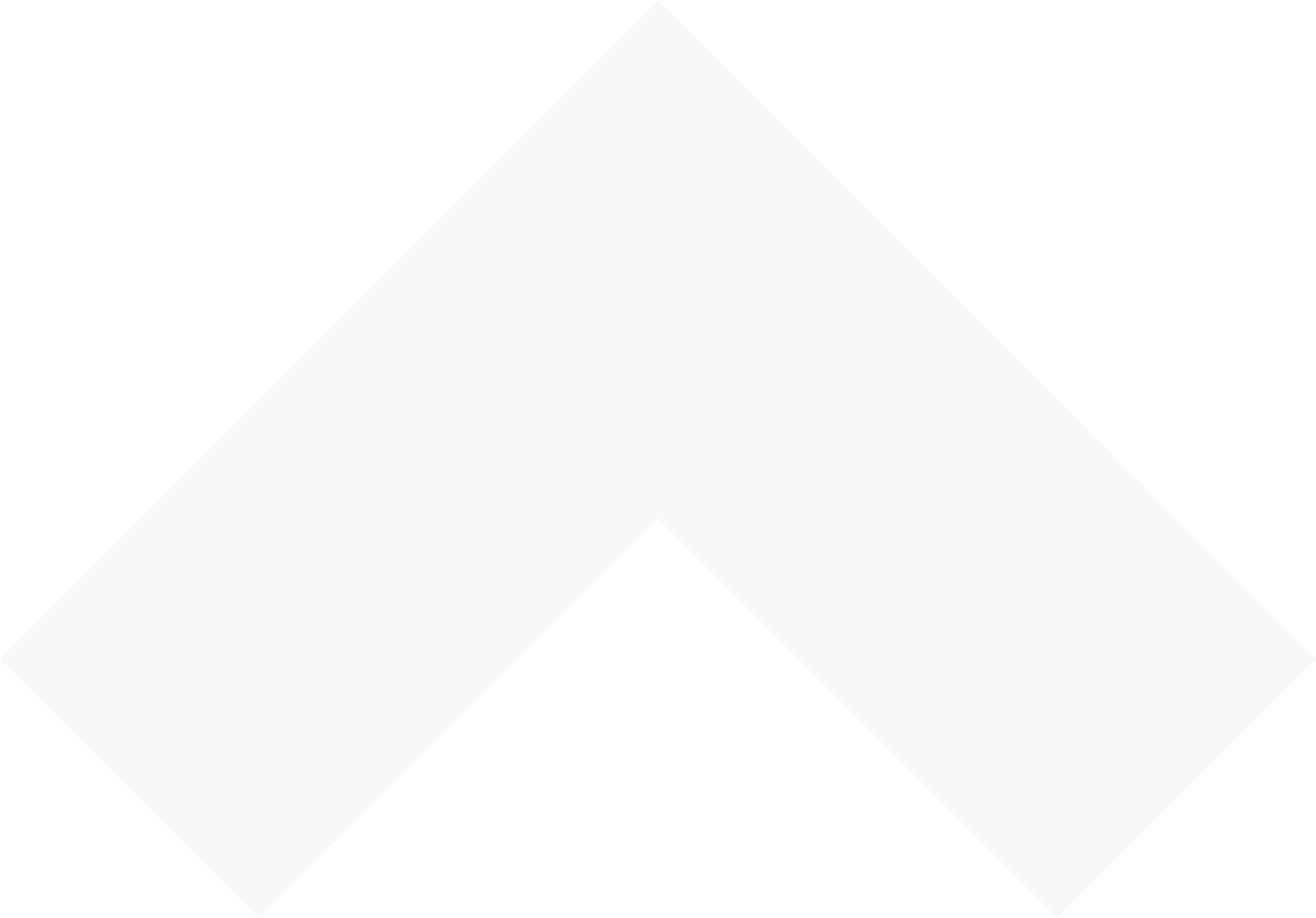 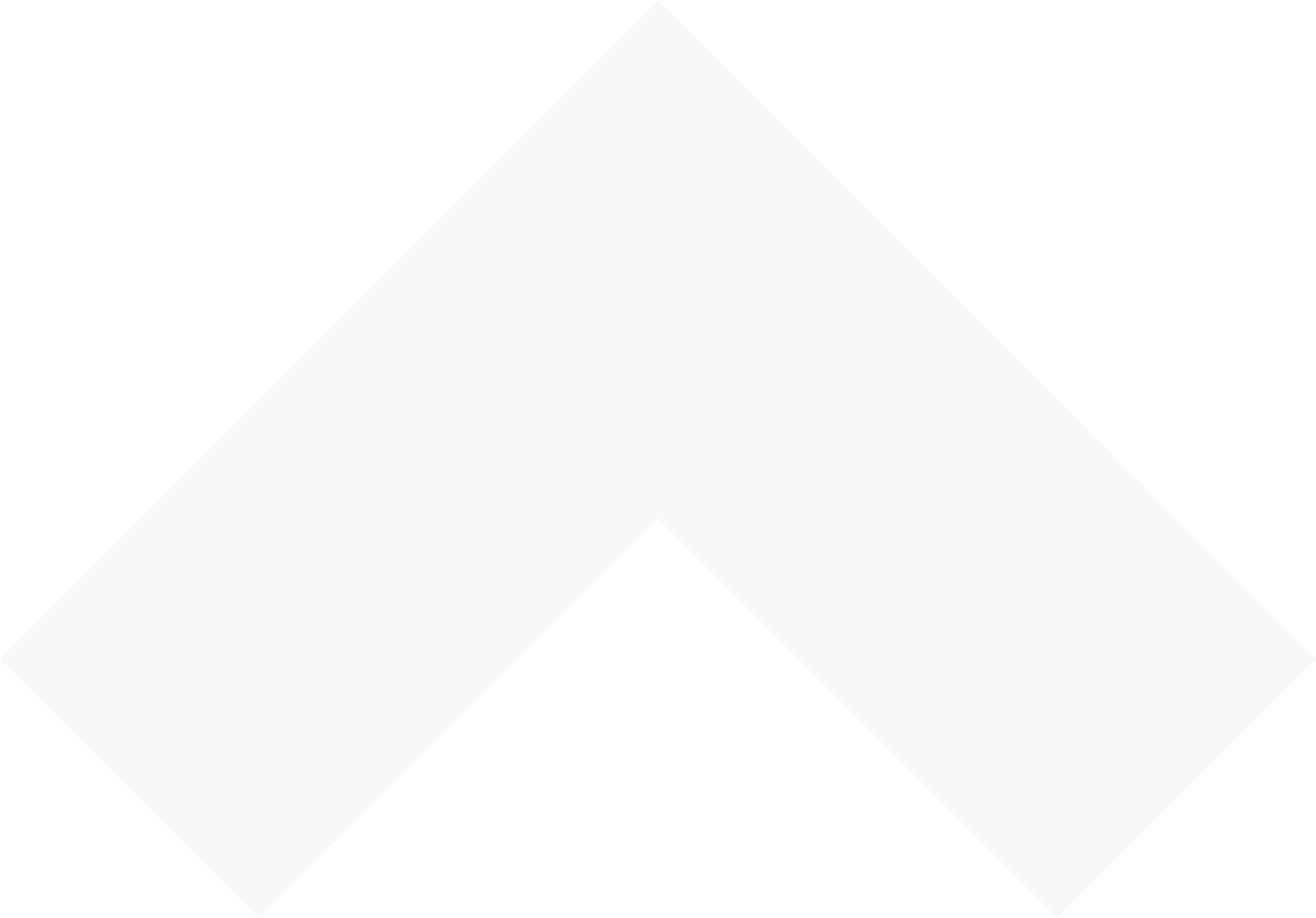 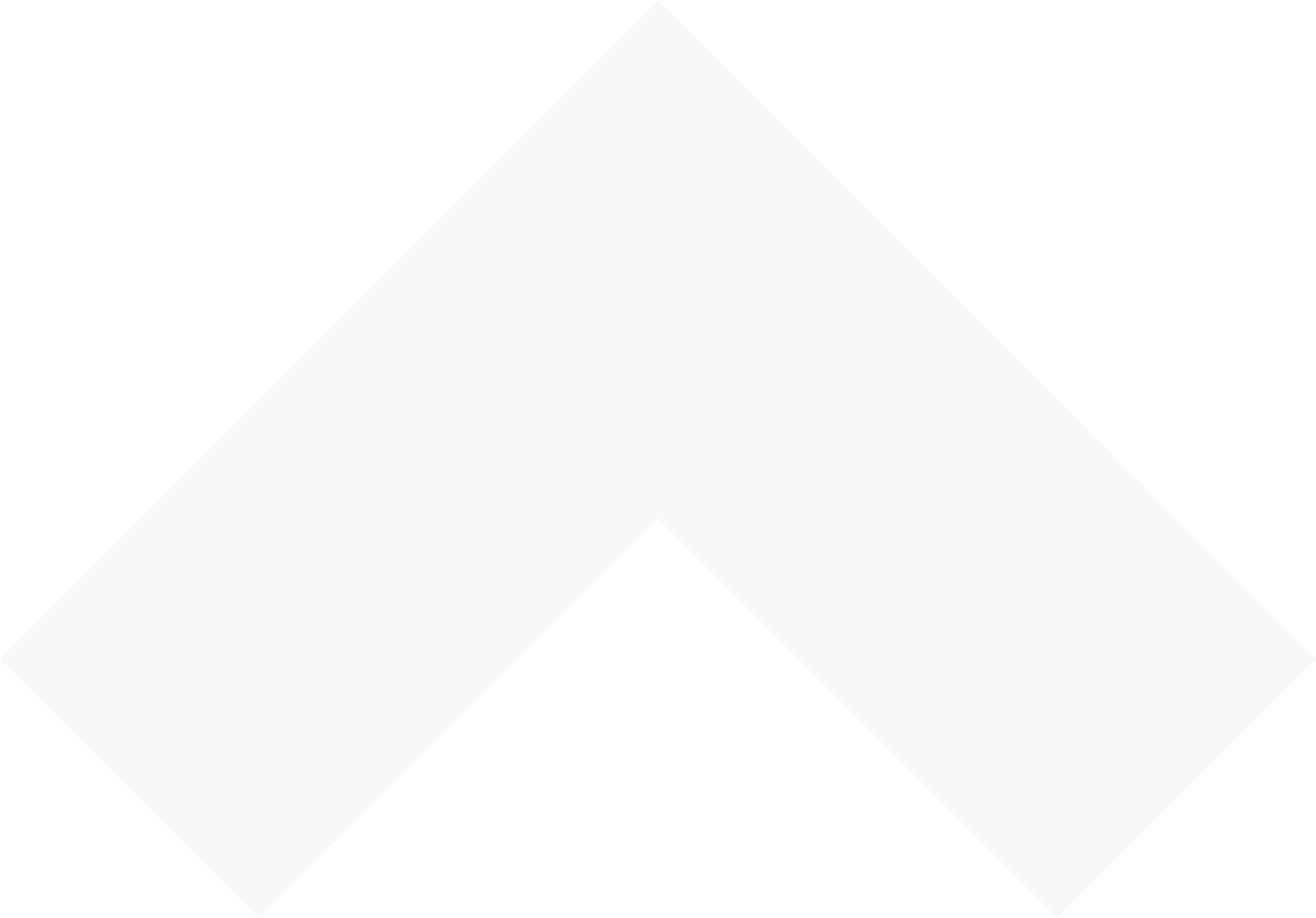 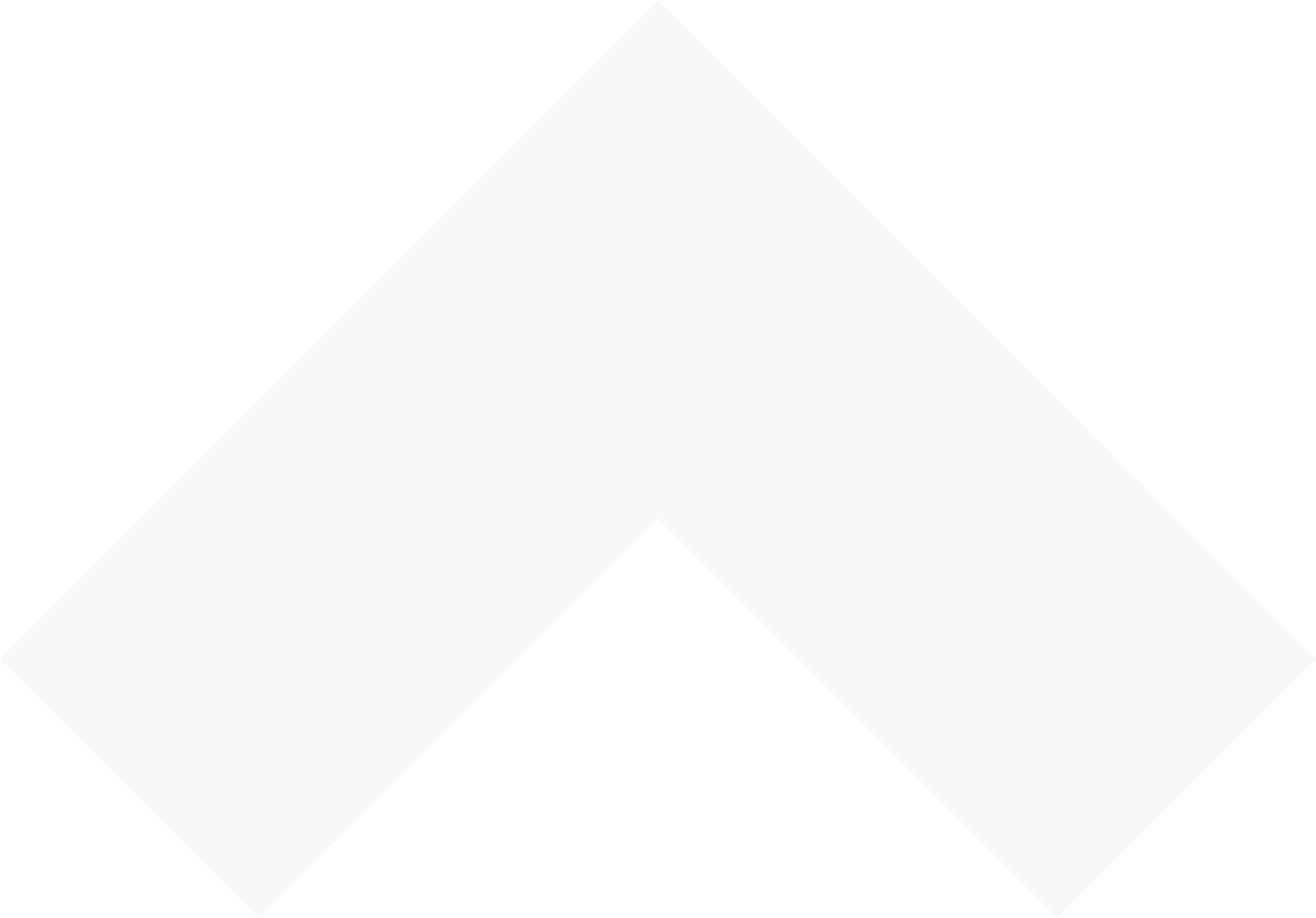 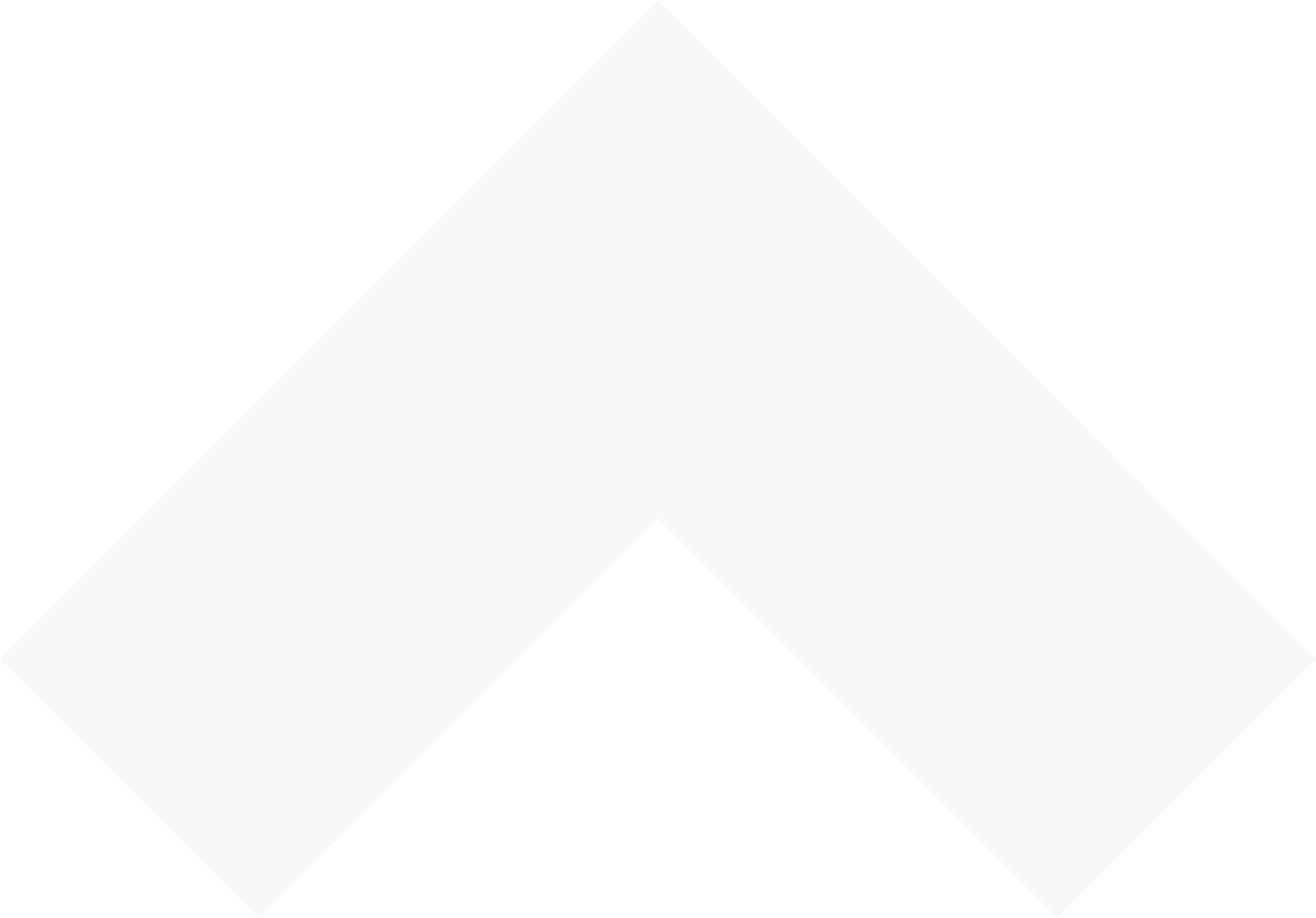 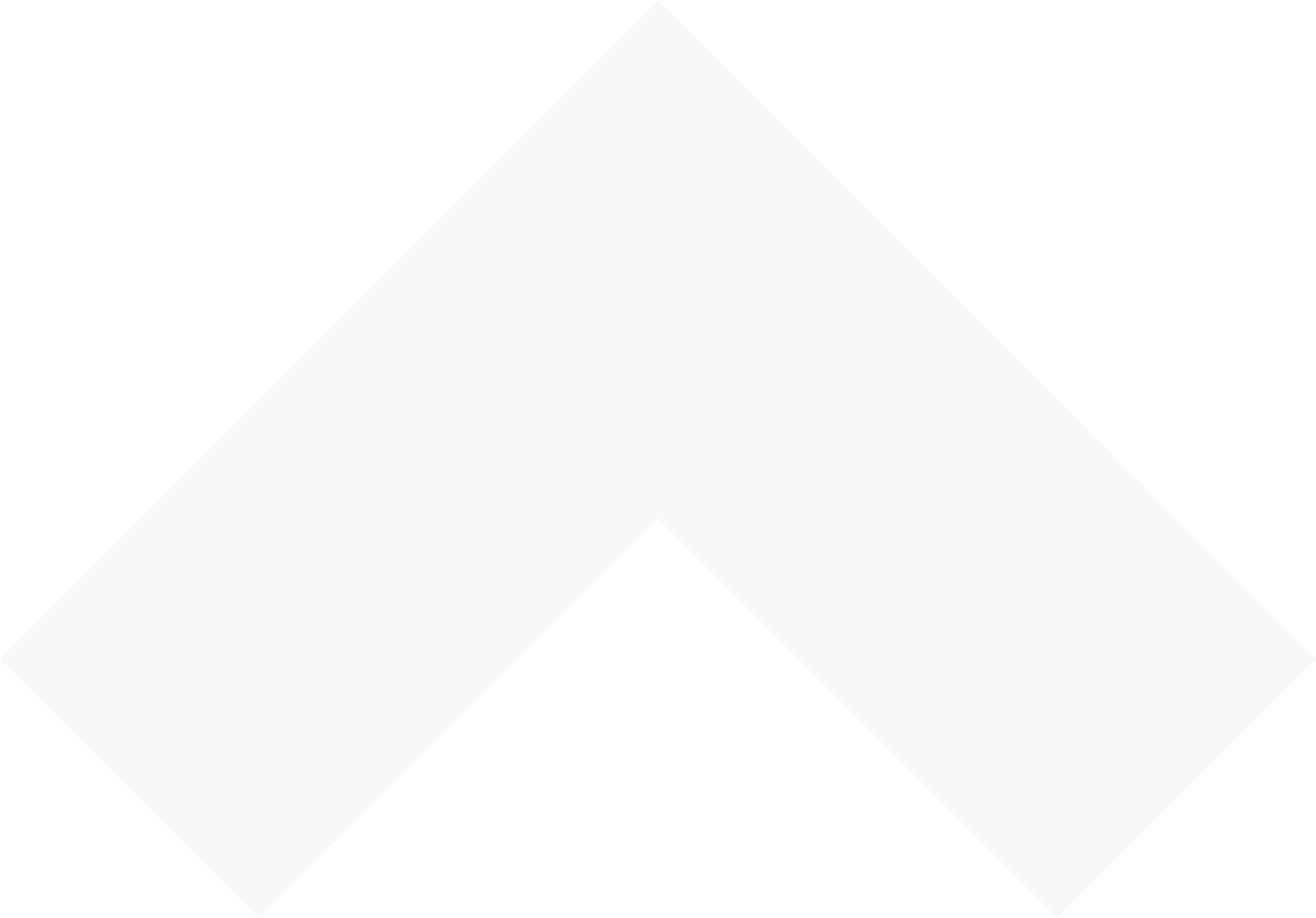 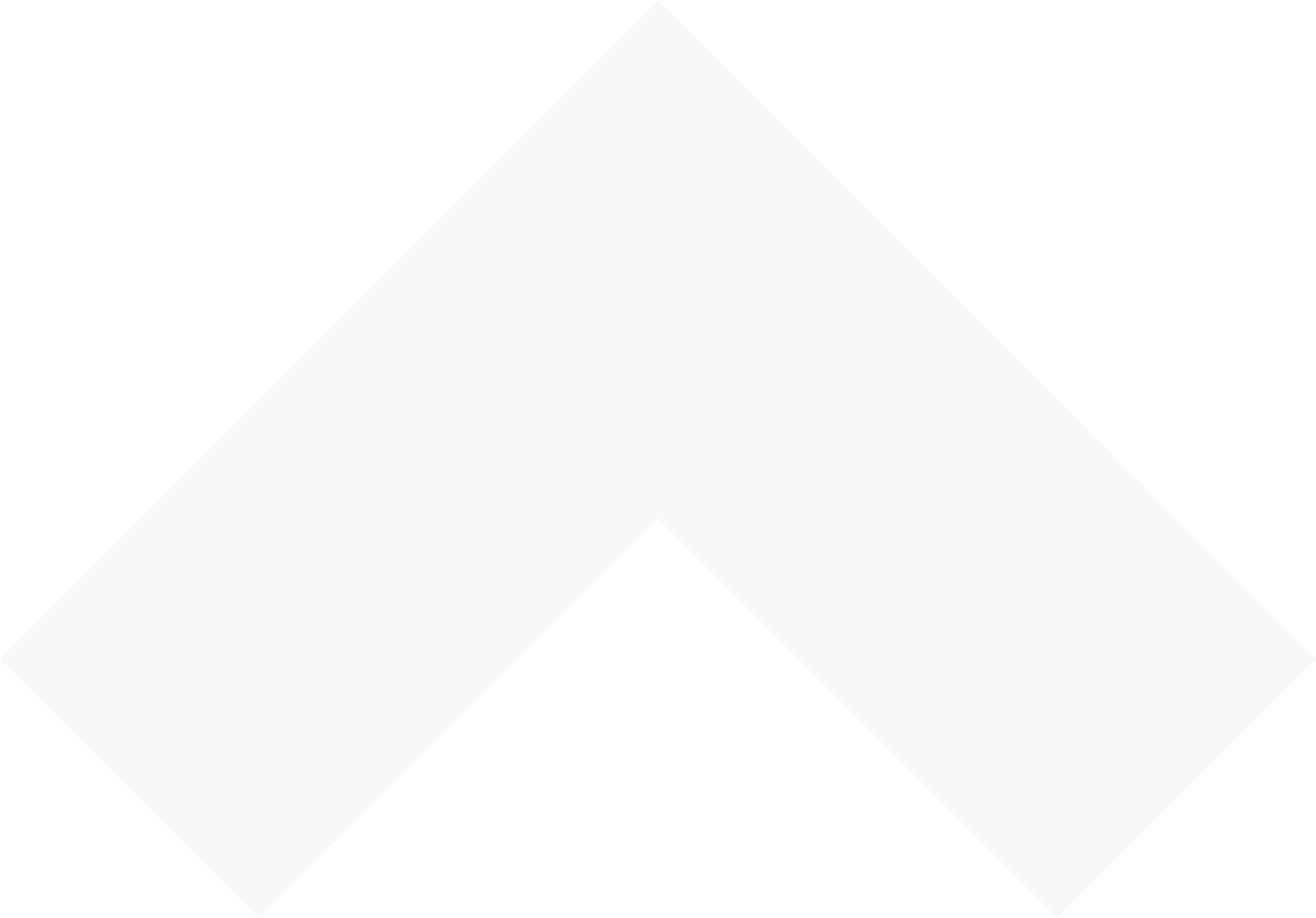 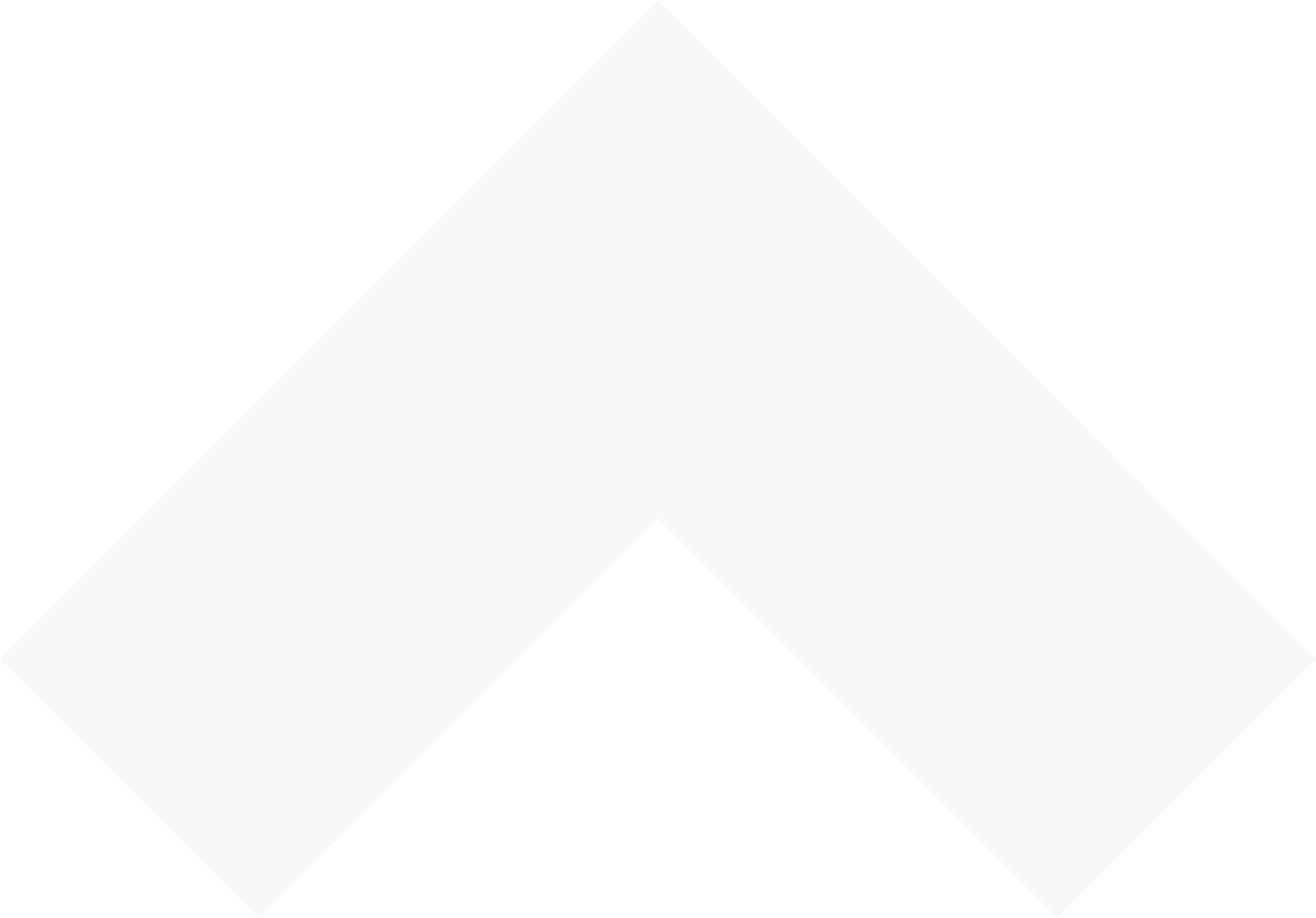 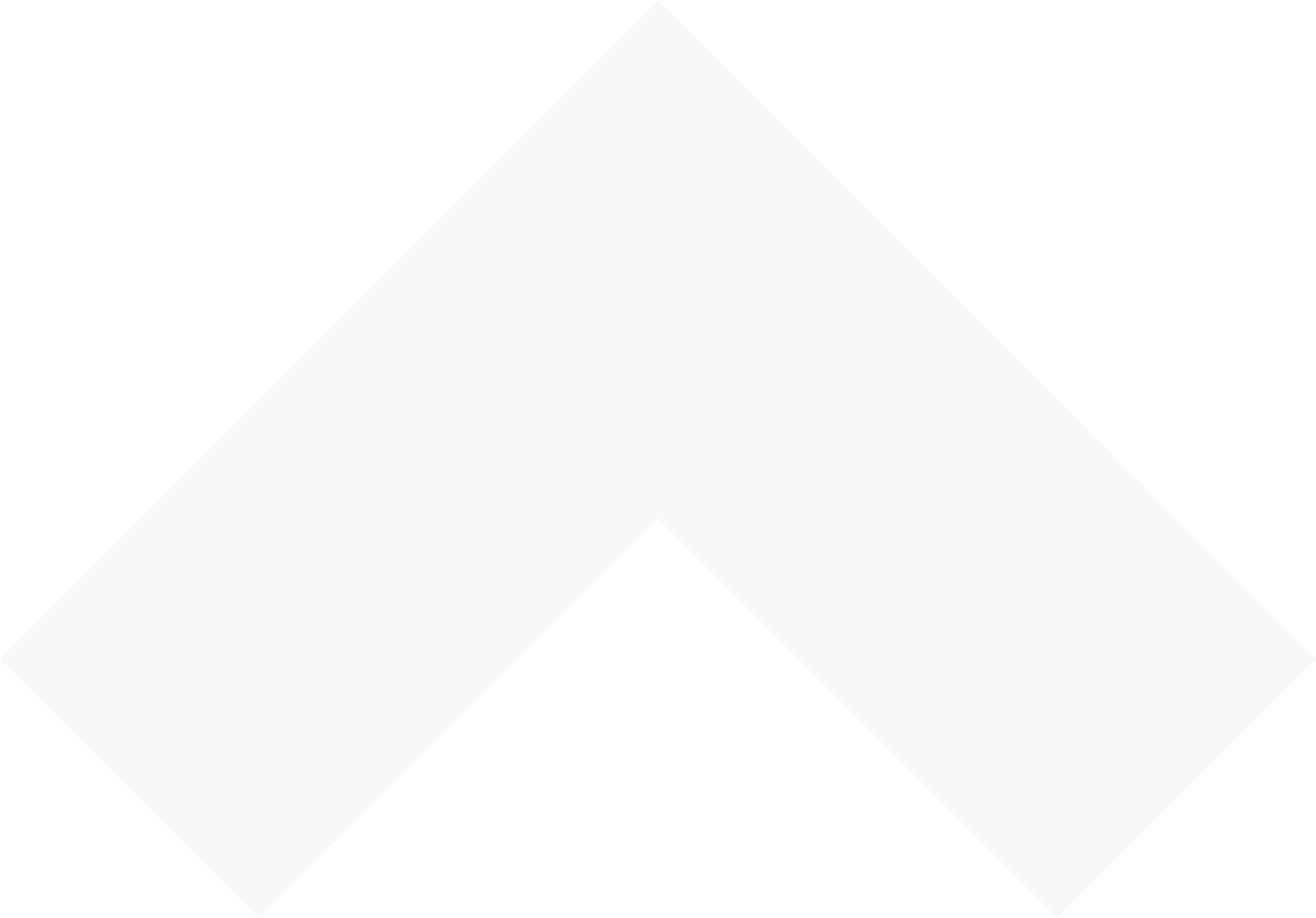 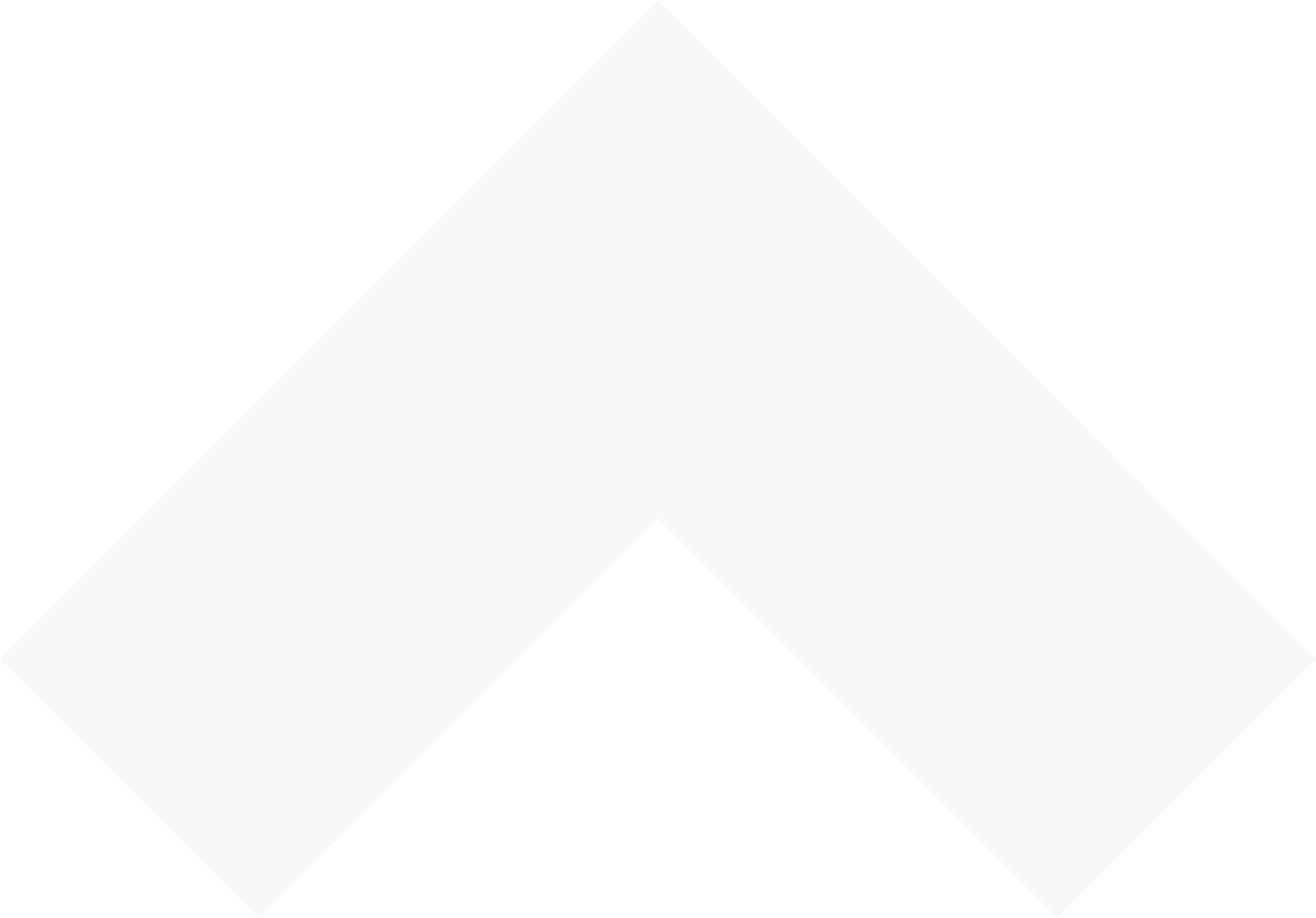 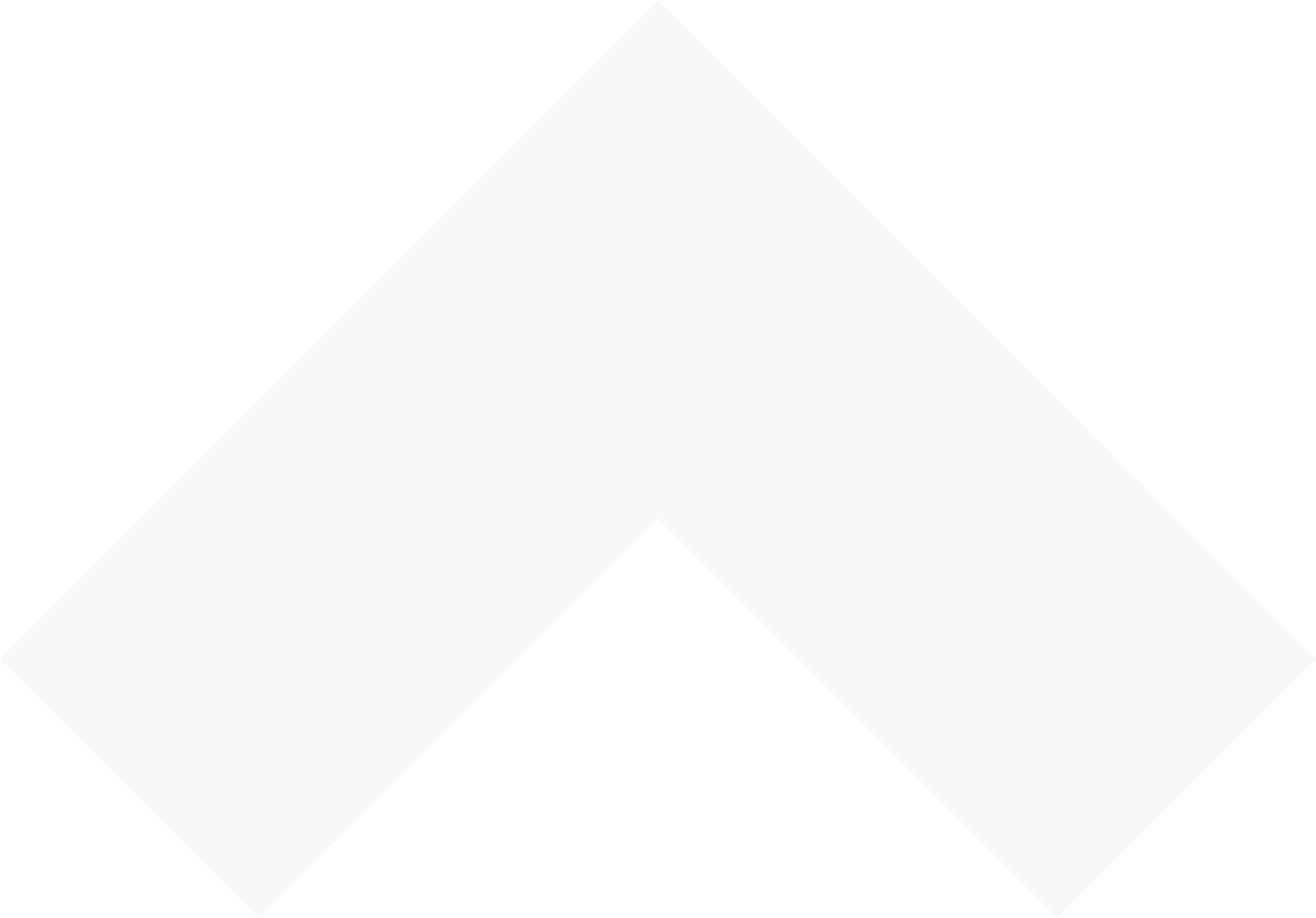 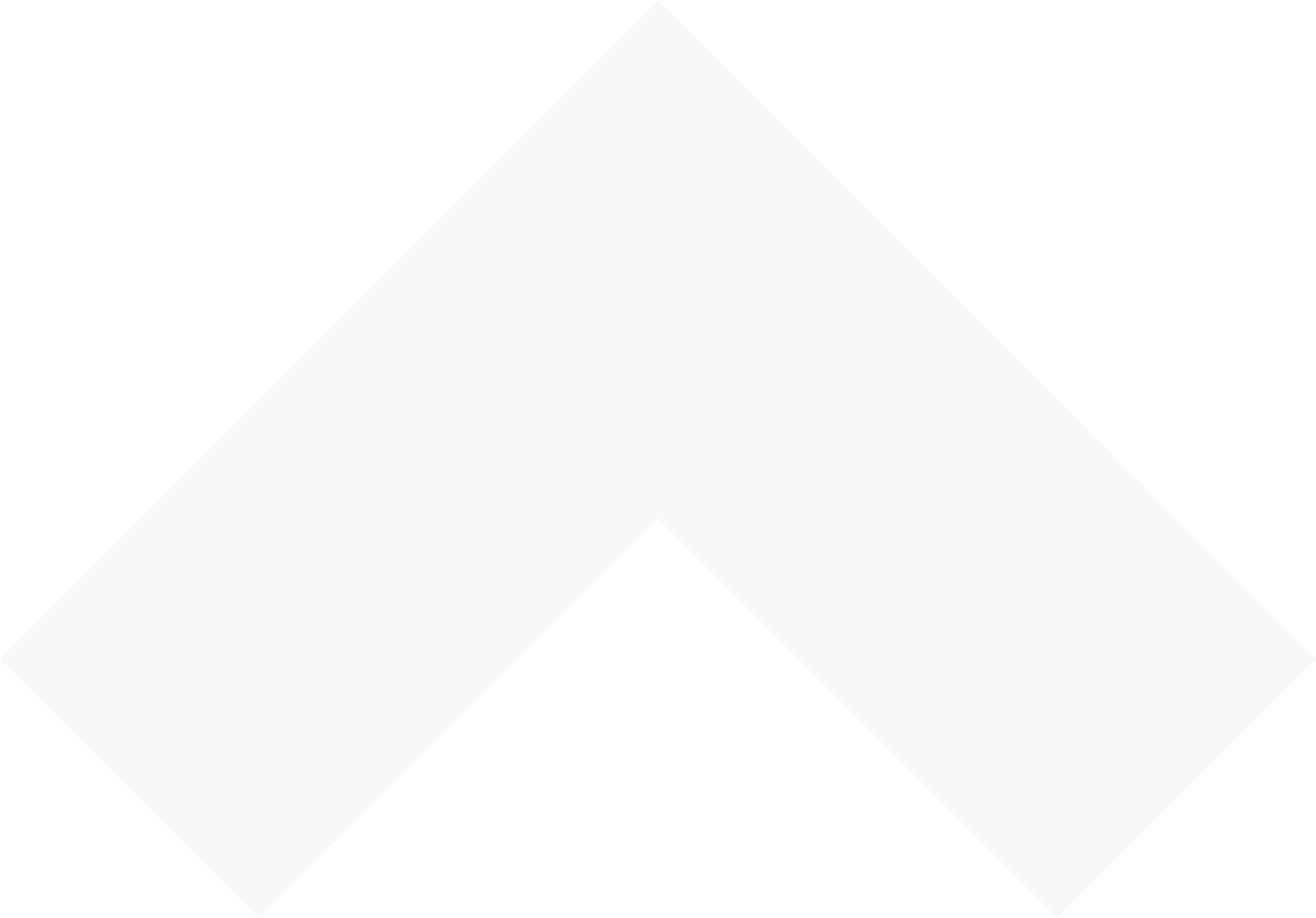 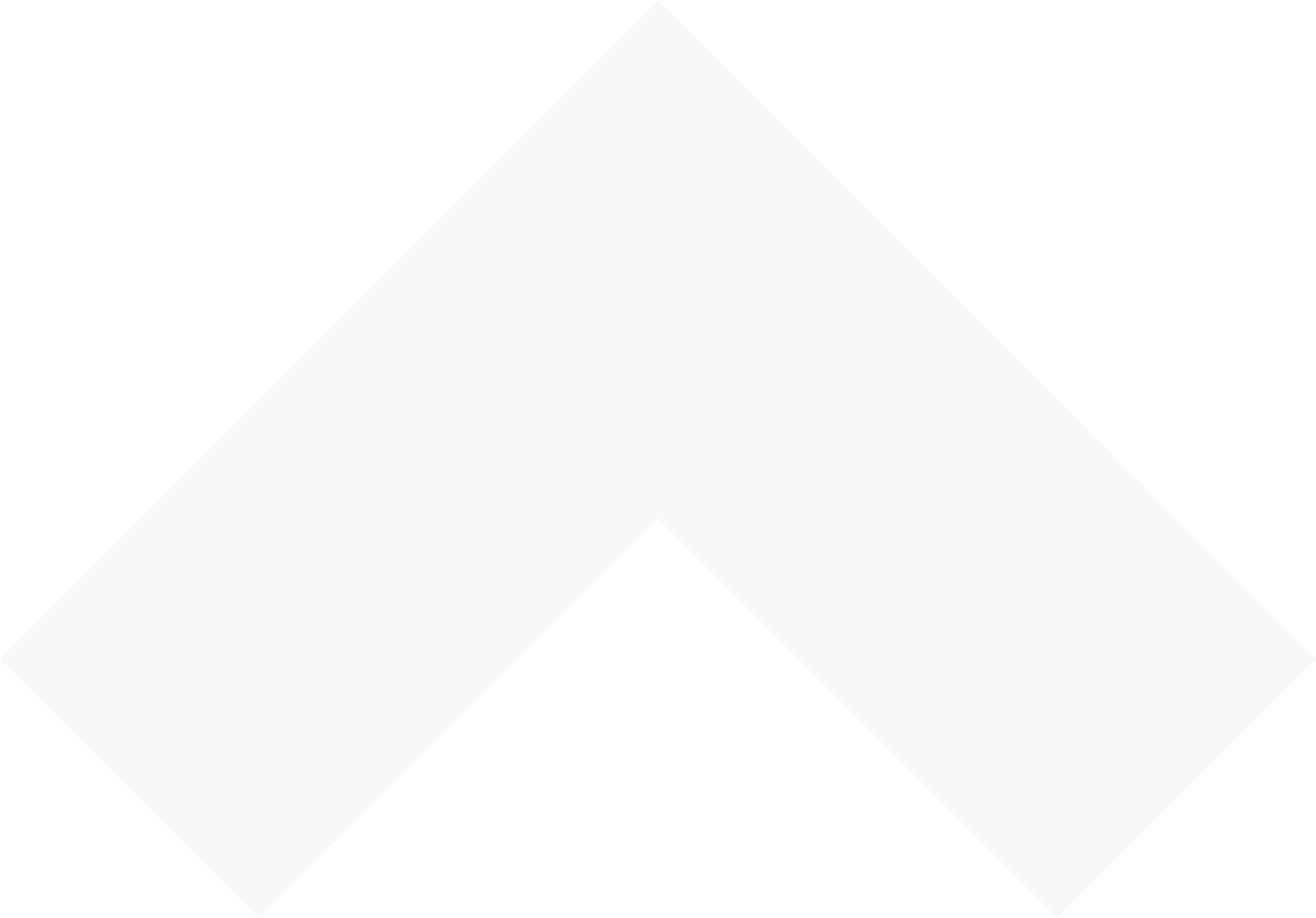 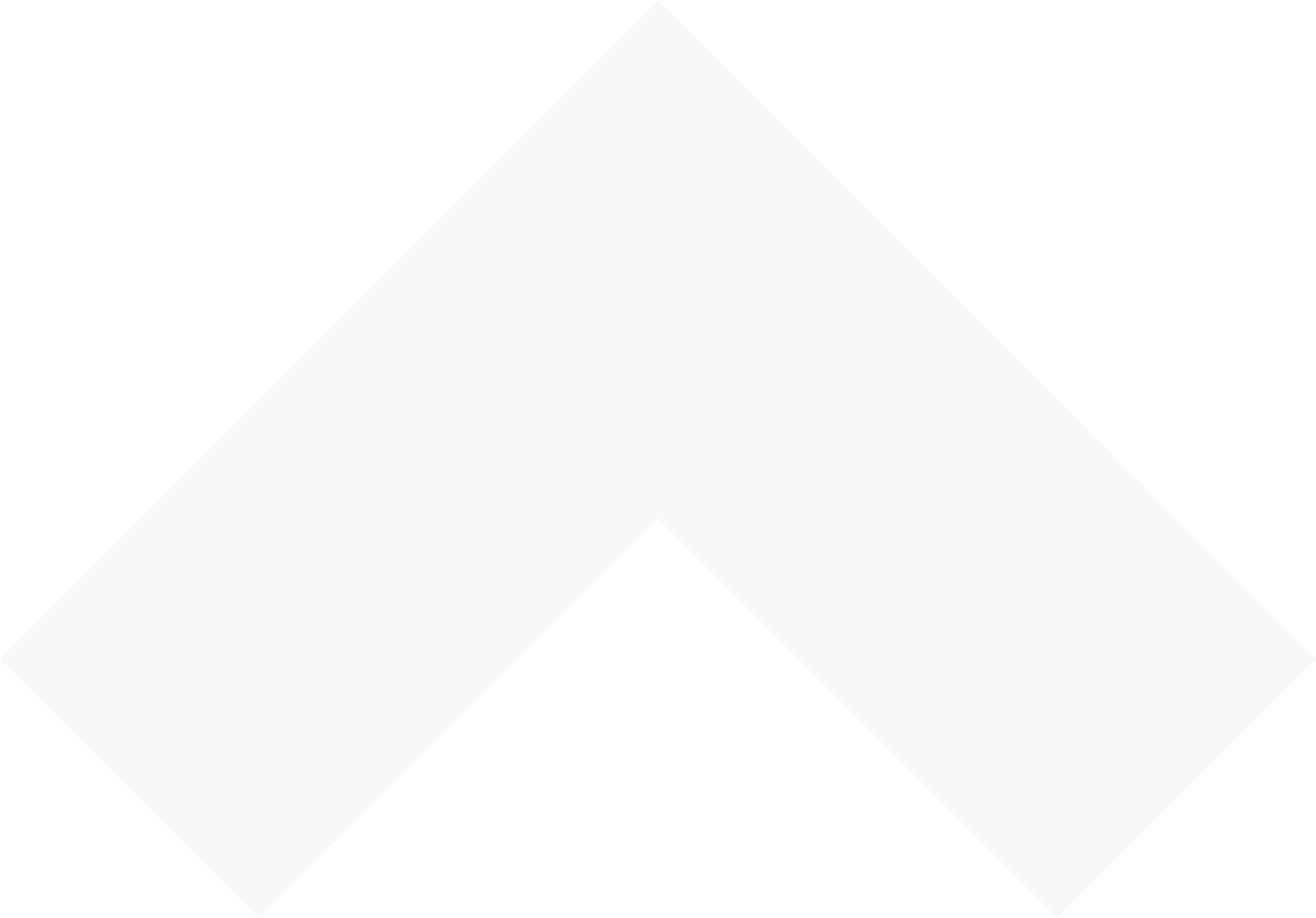 Lorem Ipsum
Lorem Ipsum
Lorem Ipsum
Lorem Ipsum
Lorem Ipsum
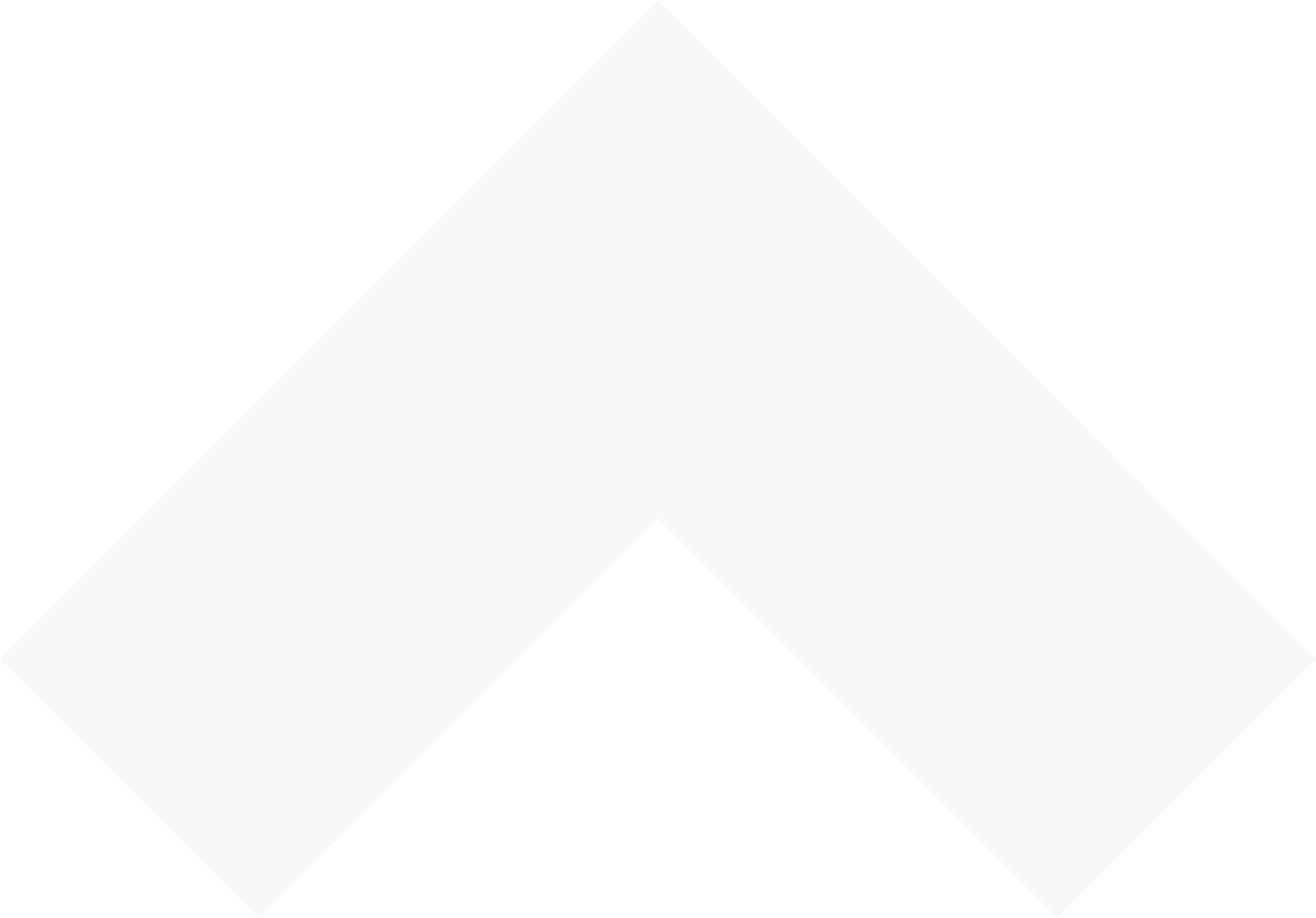 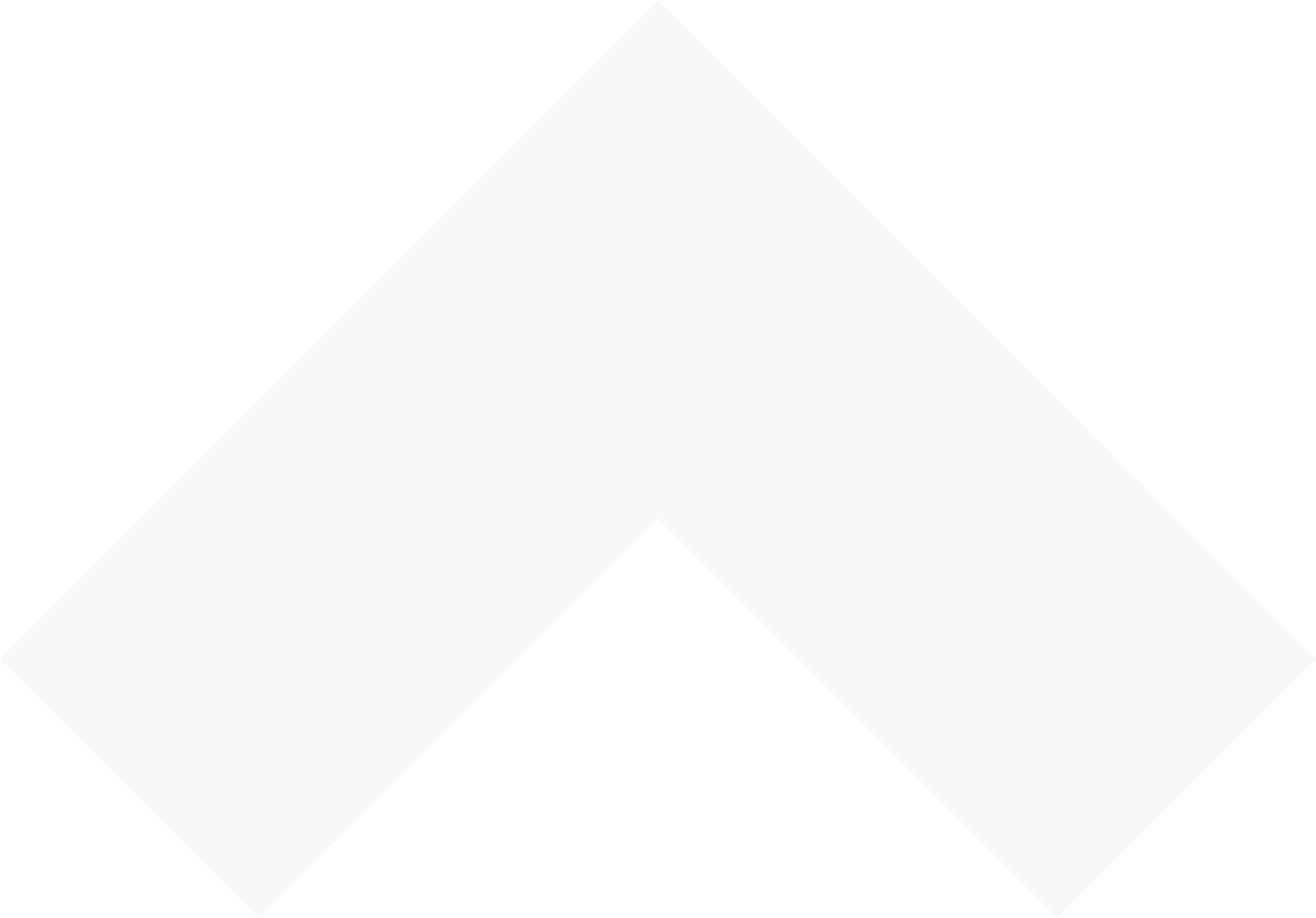 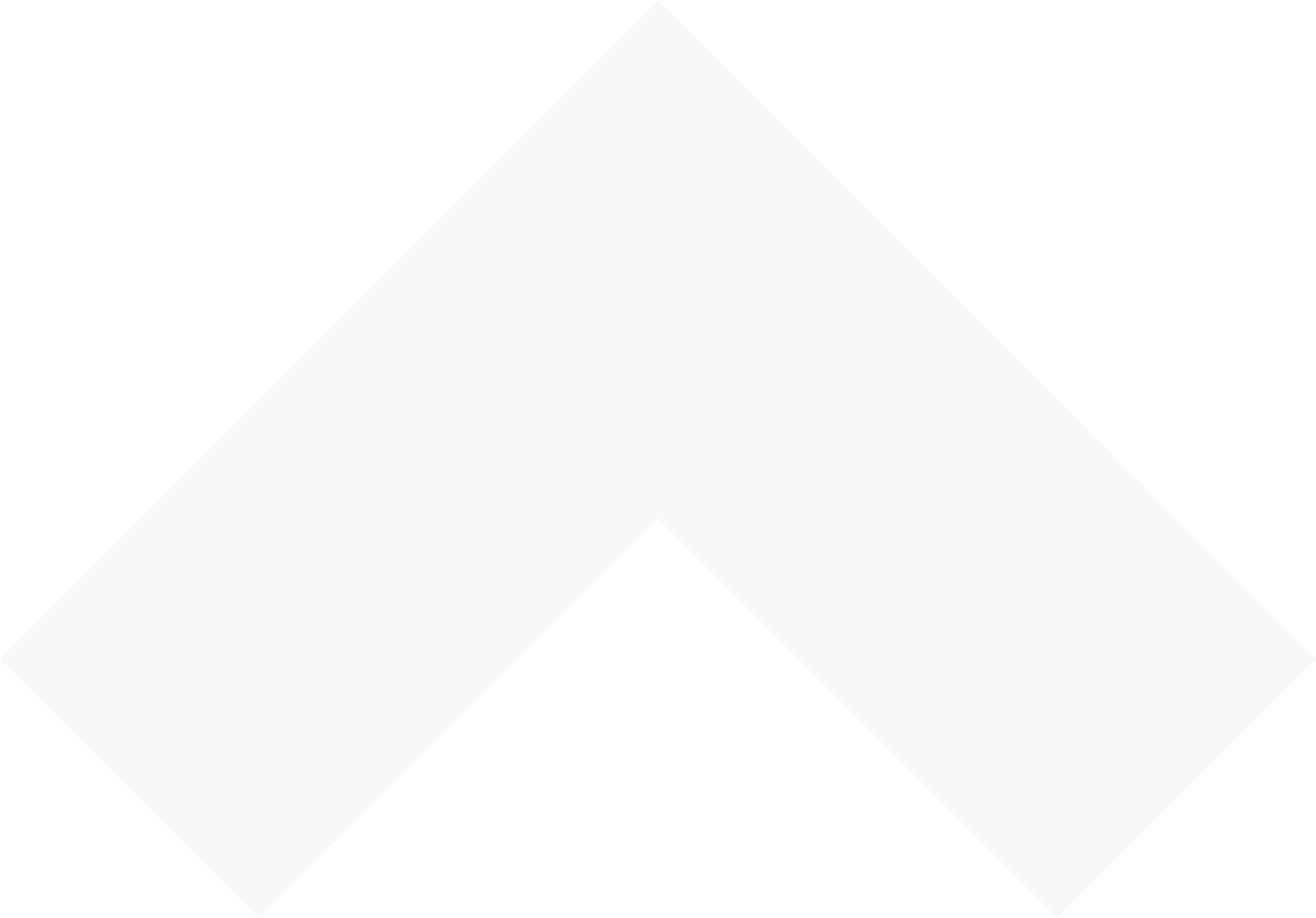 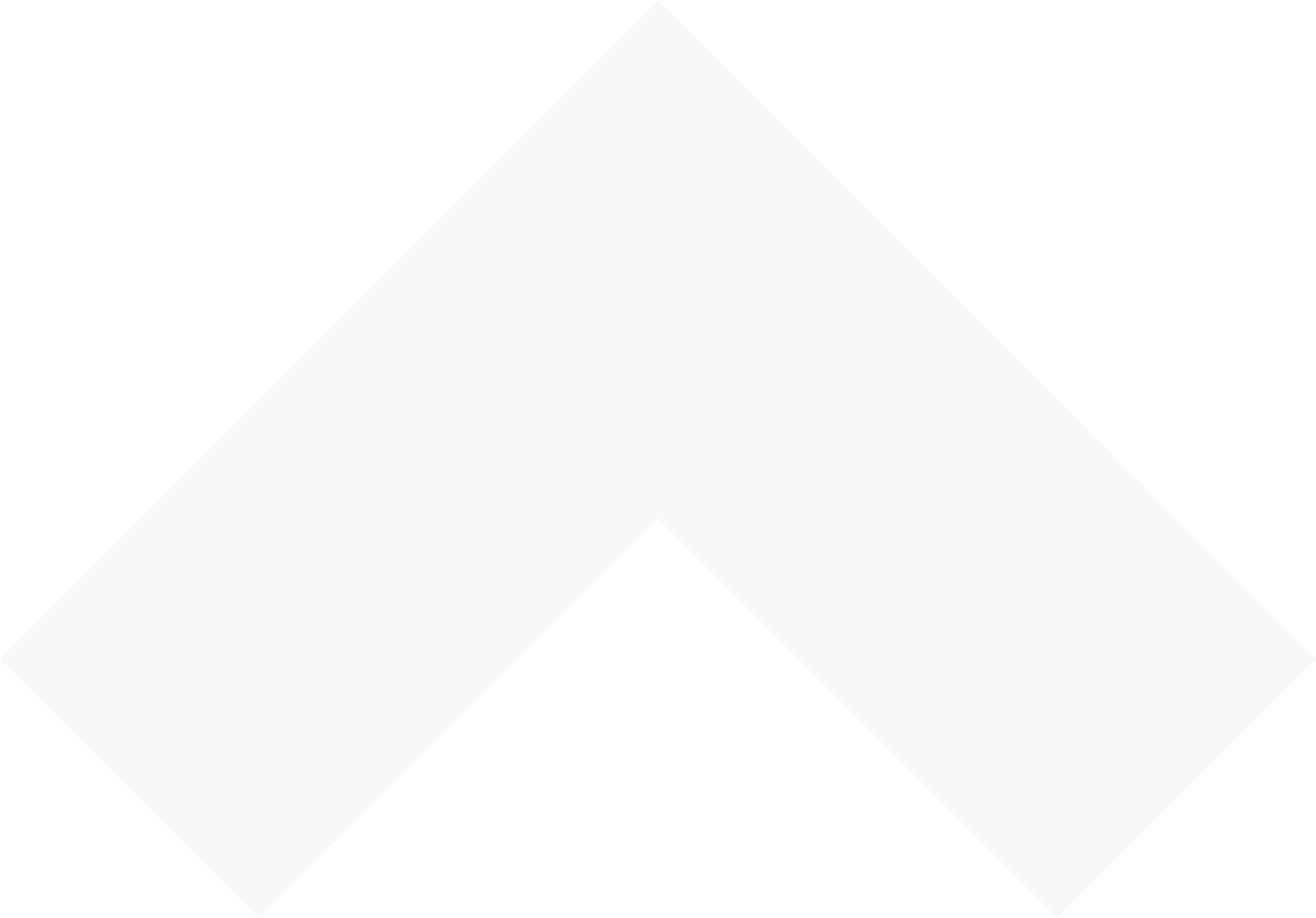 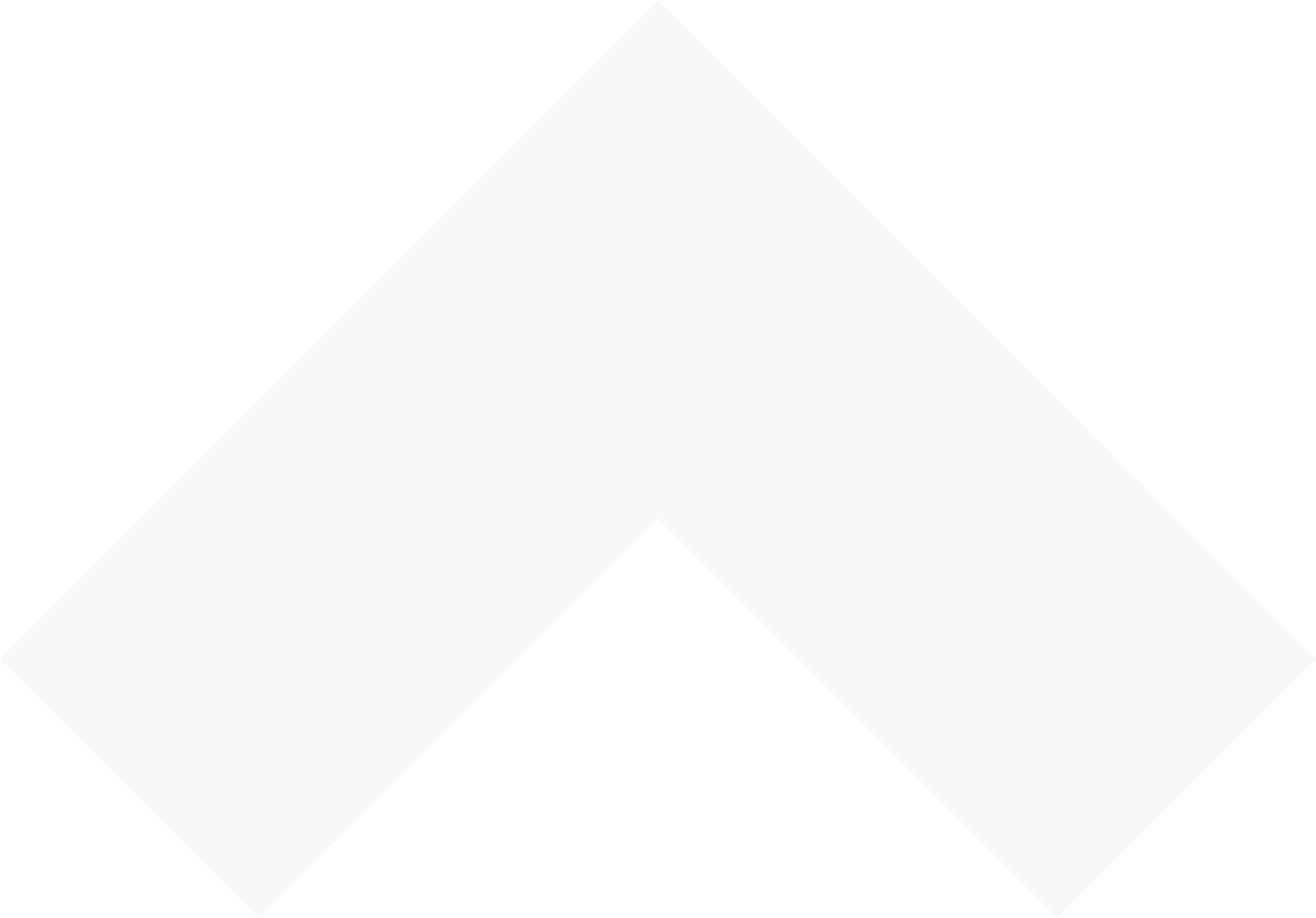 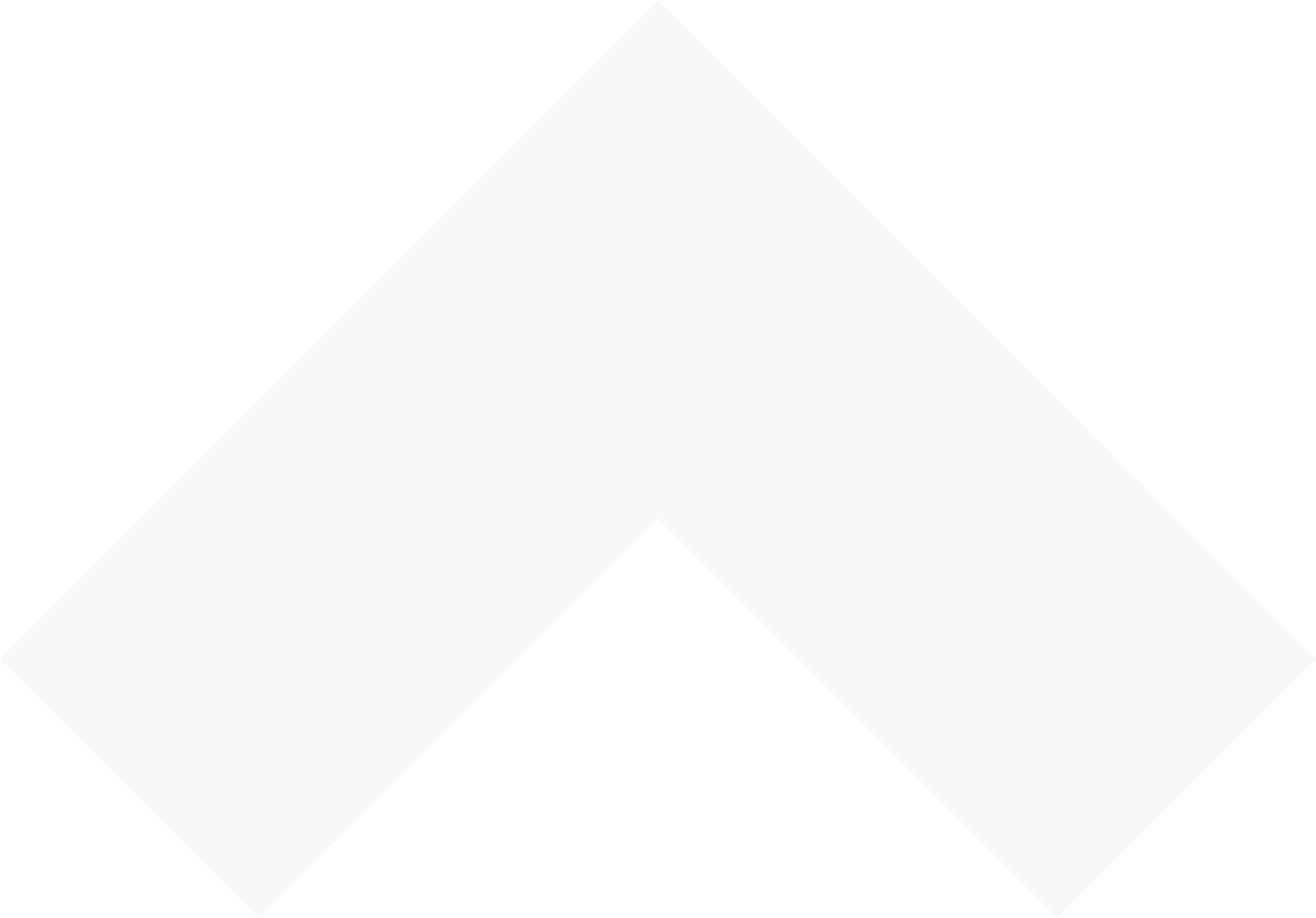 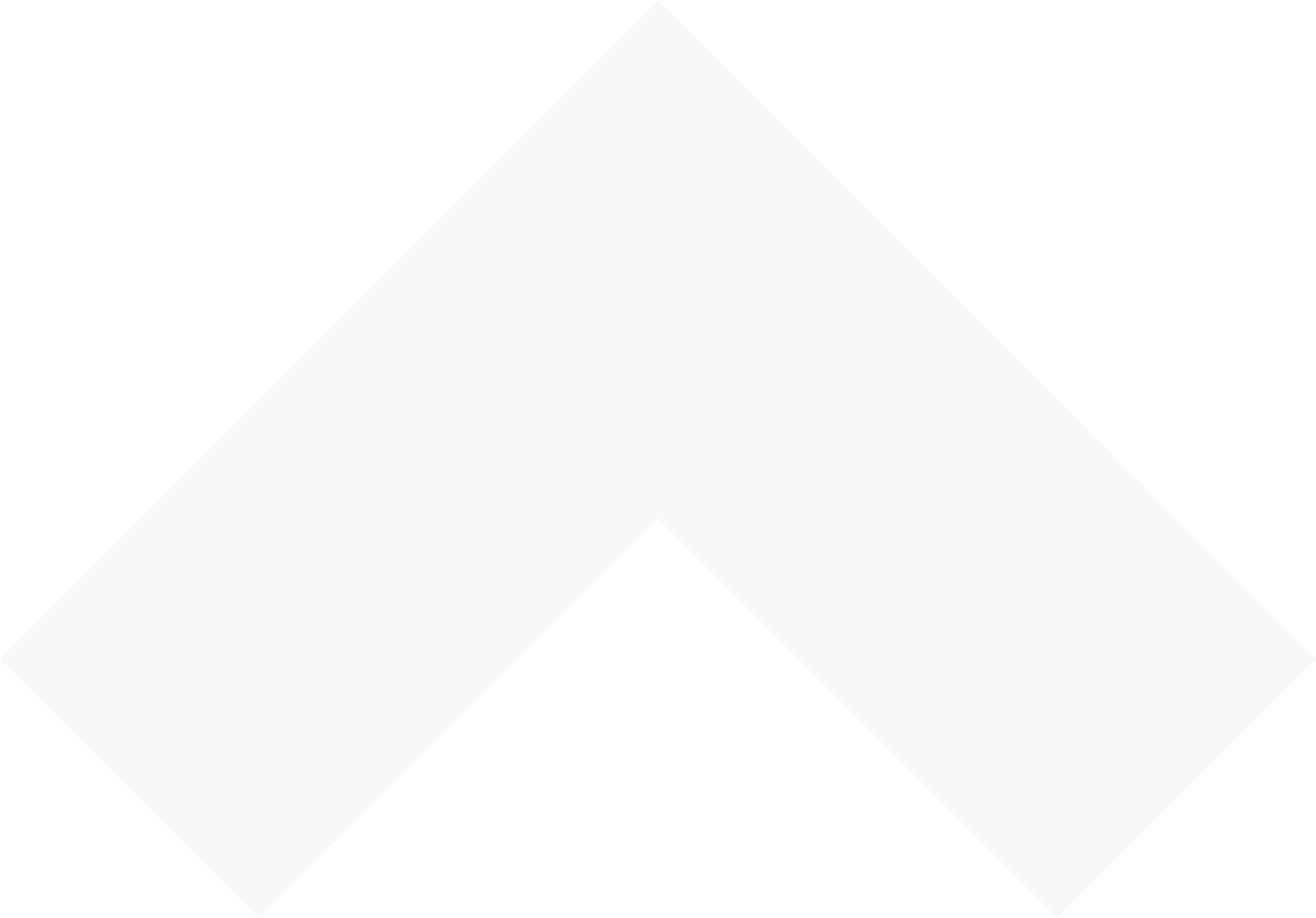 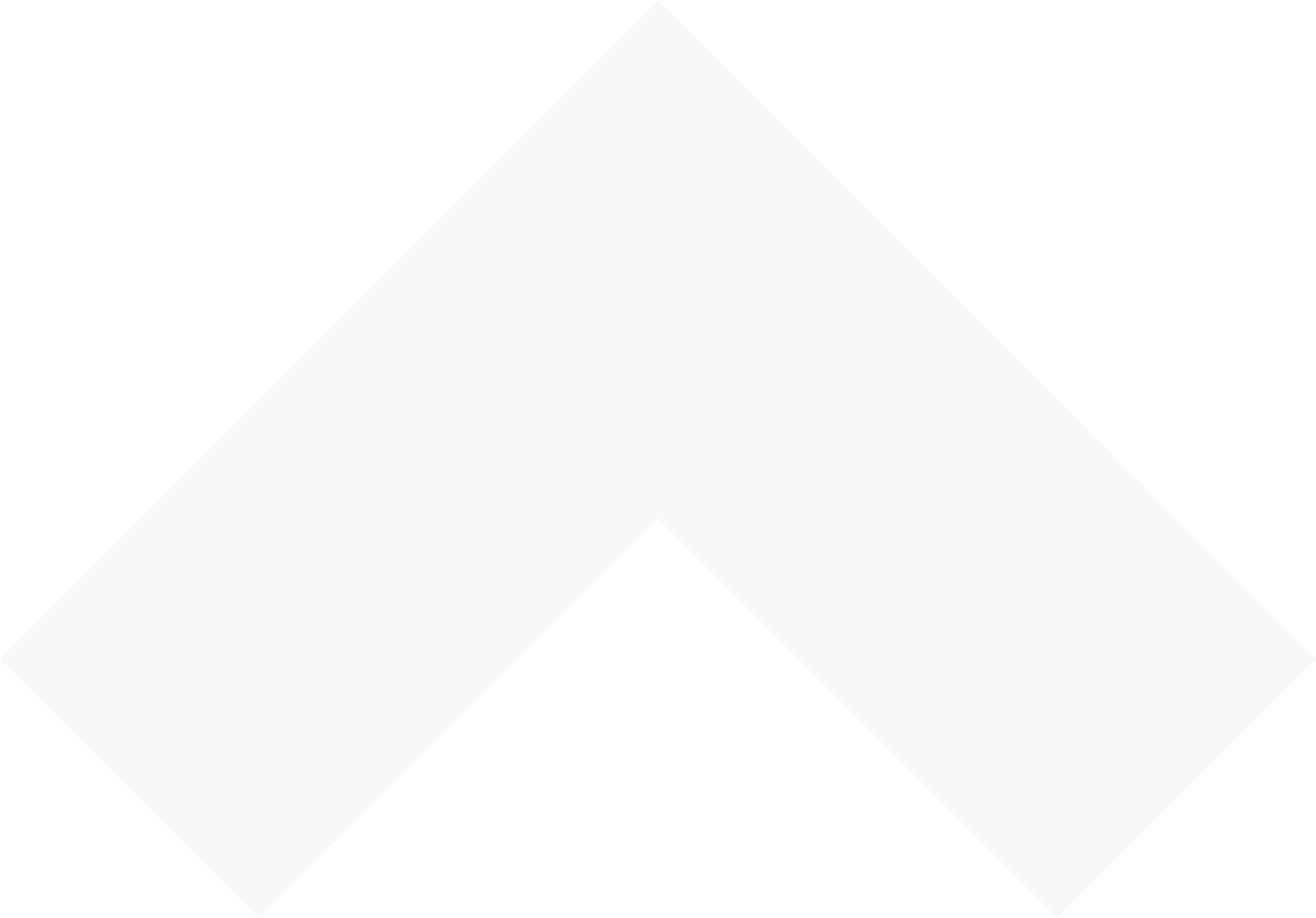 Insert your own data comparing what current attendees say they want vs. non-attendees
[Speaker Notes: We need to deeply understand not only what our current audience wants, but we need to know what our future audience will want...

[Insert chart of attendee preferences vs. non-attendee preferences. Don’t have that data? We can help. Visit www.freeman.com/event-services/event-strategy/ for more information.]]
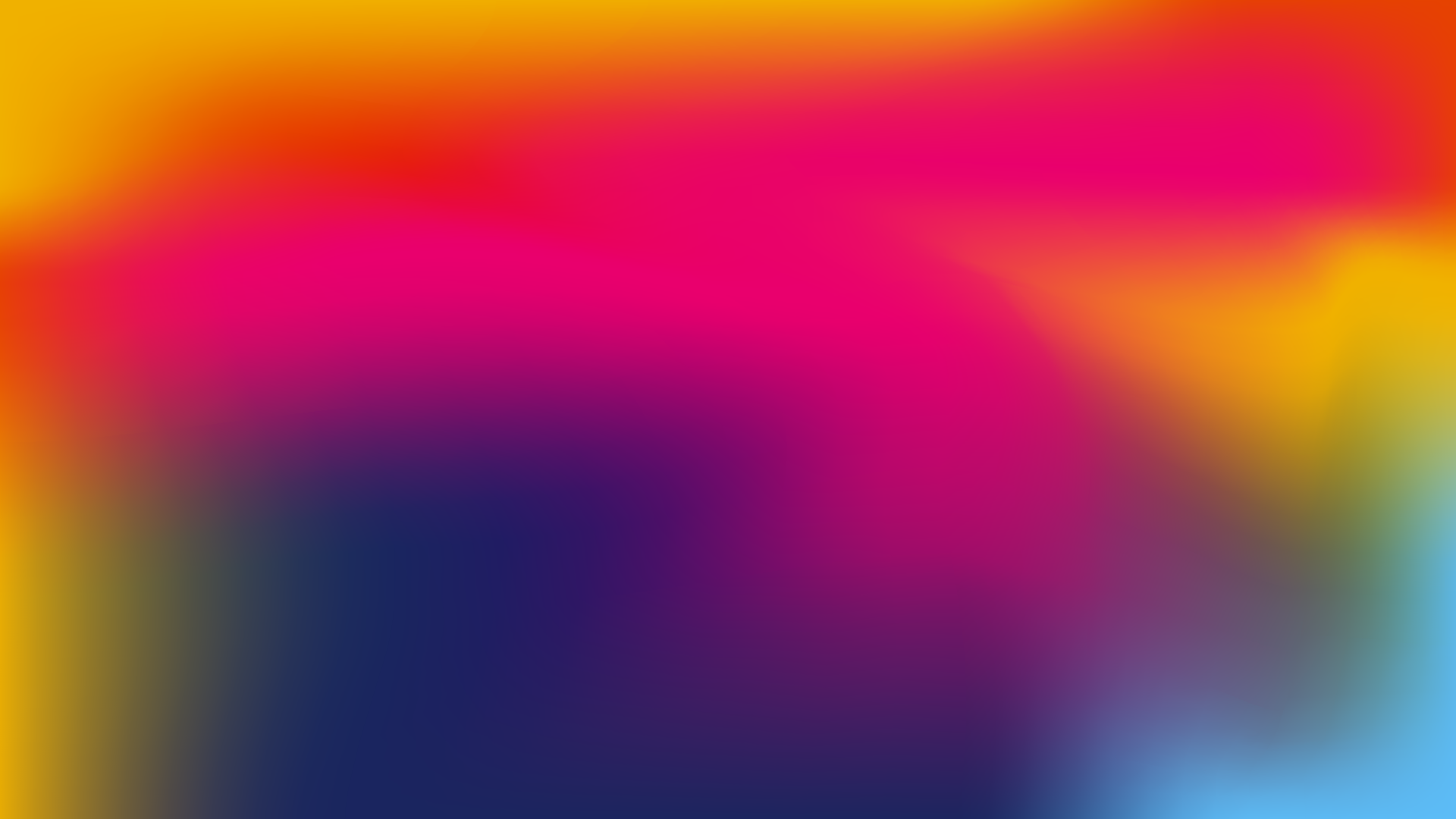 Equip
[Speaker Notes: We also need to equip ourselves with the right data and an even better understanding of our audience (and even our non-attendees) as we target the latest generations.]
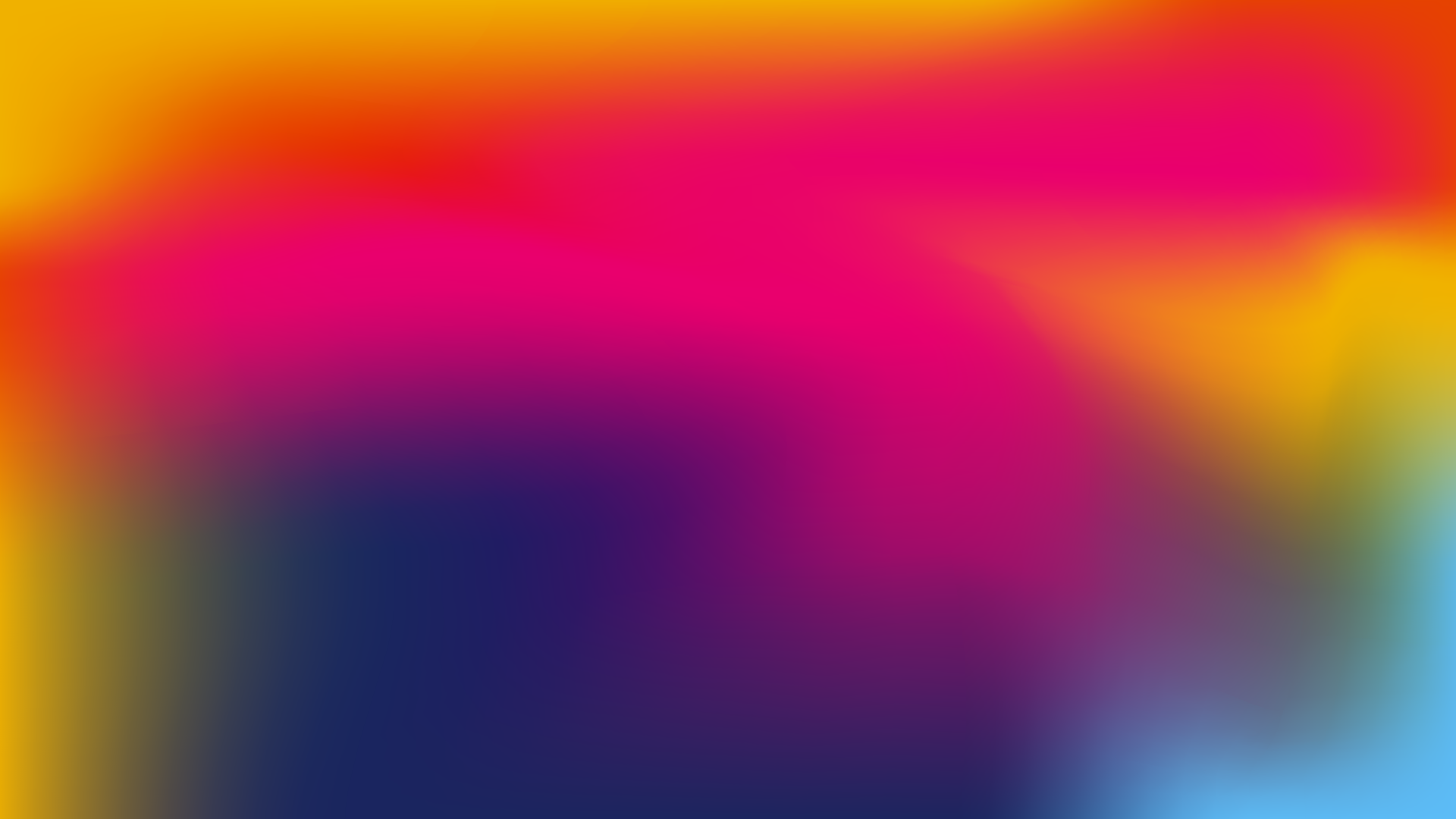 Empower
[Speaker Notes: And I/my team need(s) to be empowered to rethink our approach and make big changes in alignment with the major market shifts.]
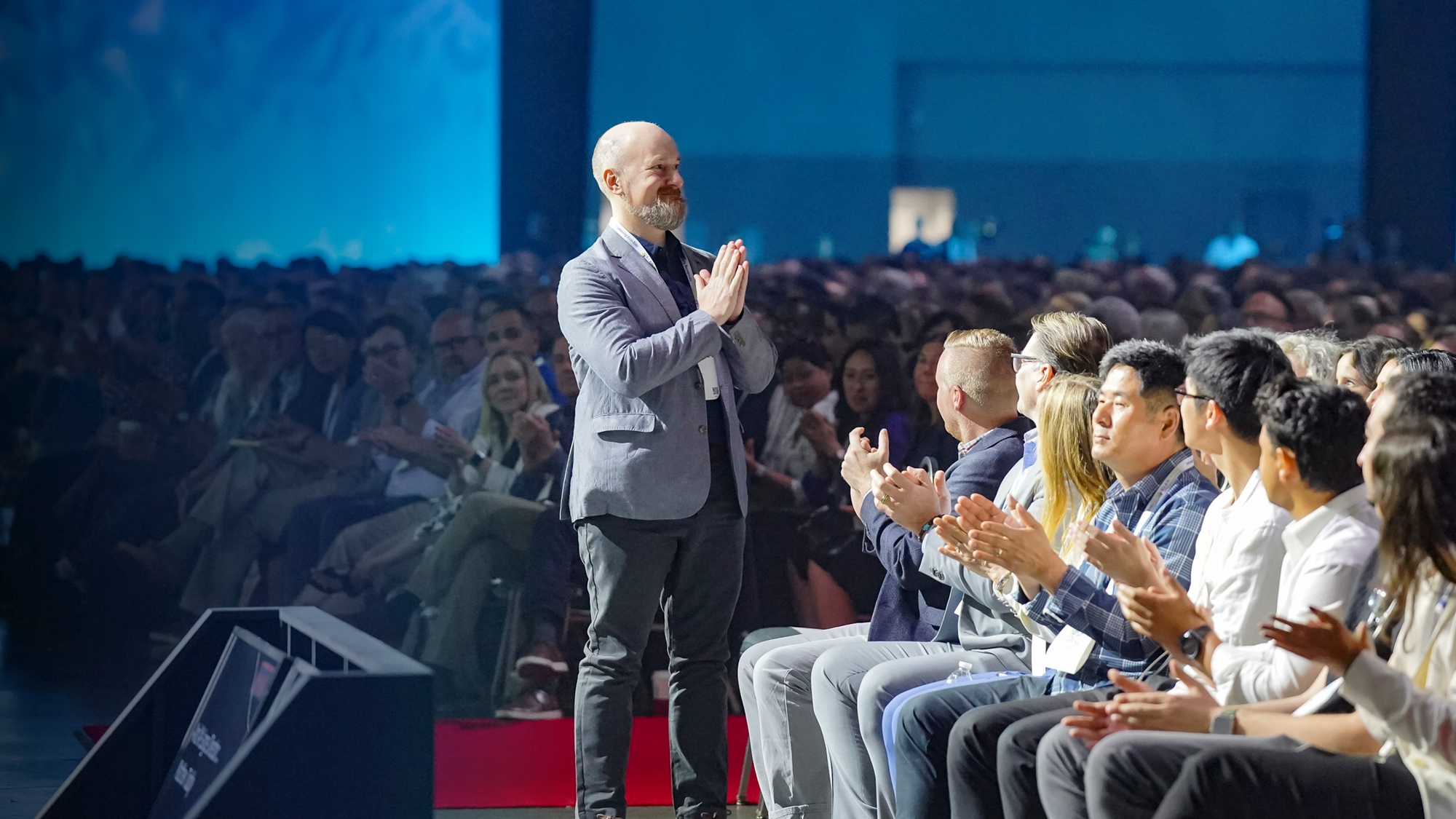 Option 1(Delete this label)
80%
of attendees say that events are the most trusted environments
Source: Freeman Strategy
[Speaker Notes: Events aren’t a “nice-to-have”. 

According to Freeman’s research, In-person events are considered the most trusted source of information. That’s compared to:

- professional trade organizations
- academic institutions
- webinars
- company leaders-
- thought leaders
- media outlets
Blogs
government leaders
And social media influencers


Not to mention that events are major revenue generators. [Opportunity to highlight any recent/relevant event returns]

When we strategically invest in events, it will pay off for our brand and our bottom line.]
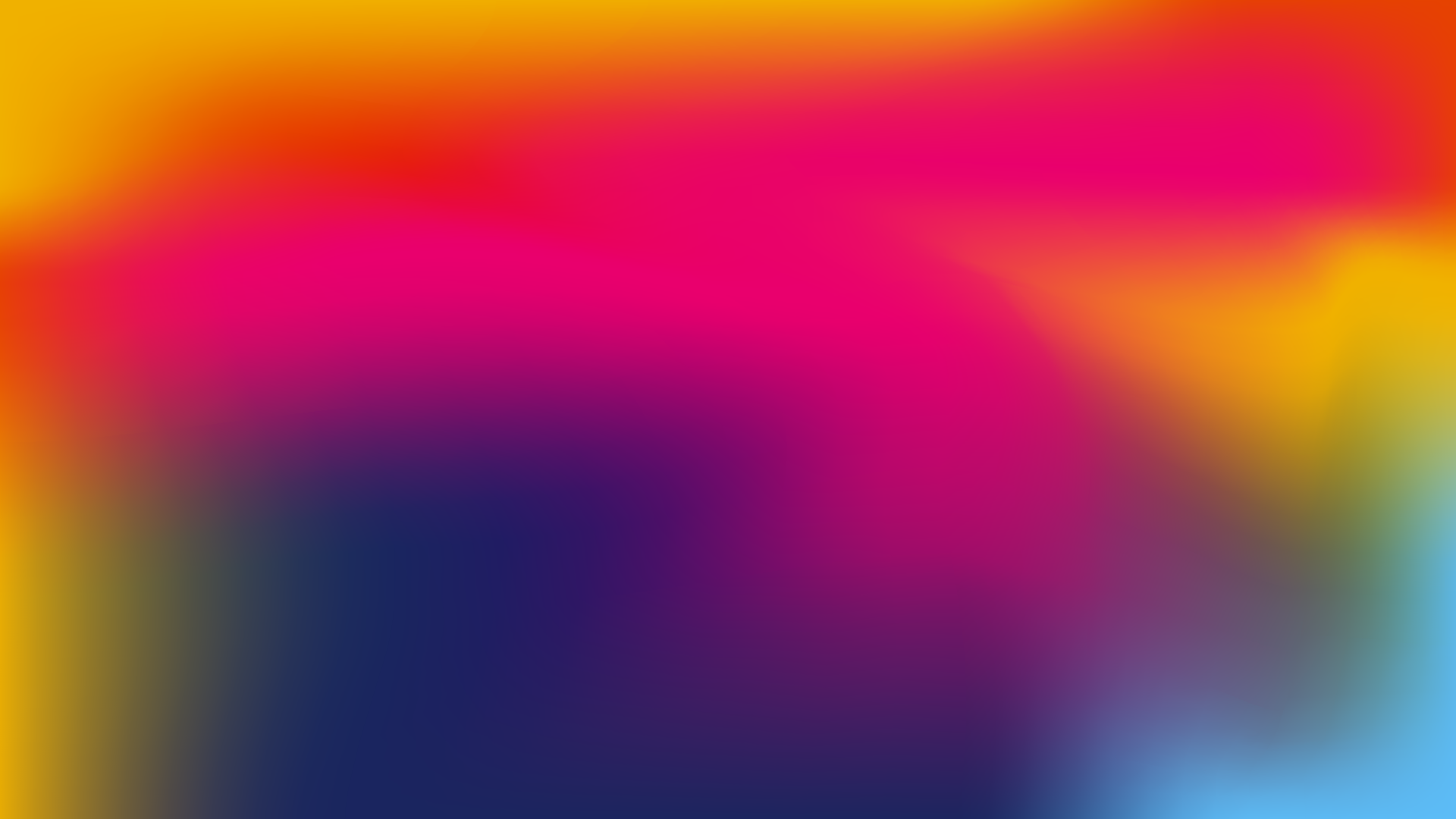 Option 2(Delete this label)
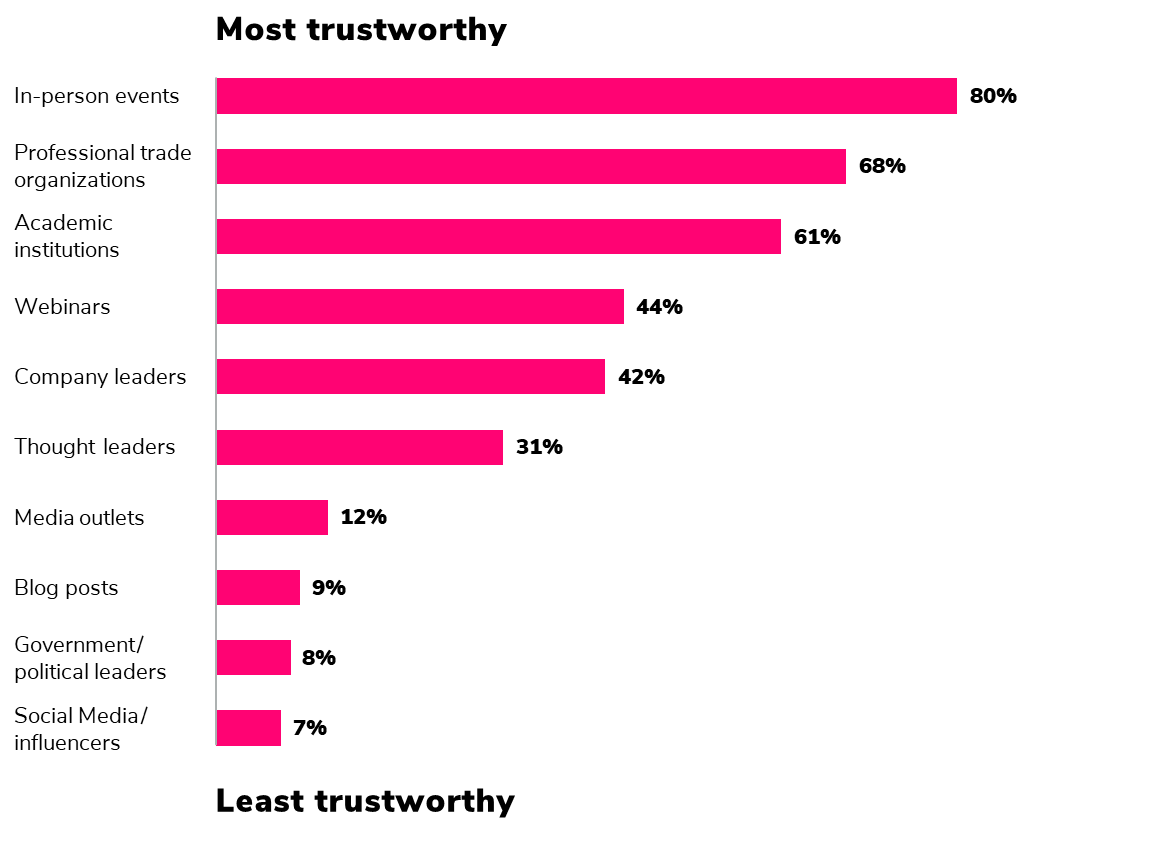 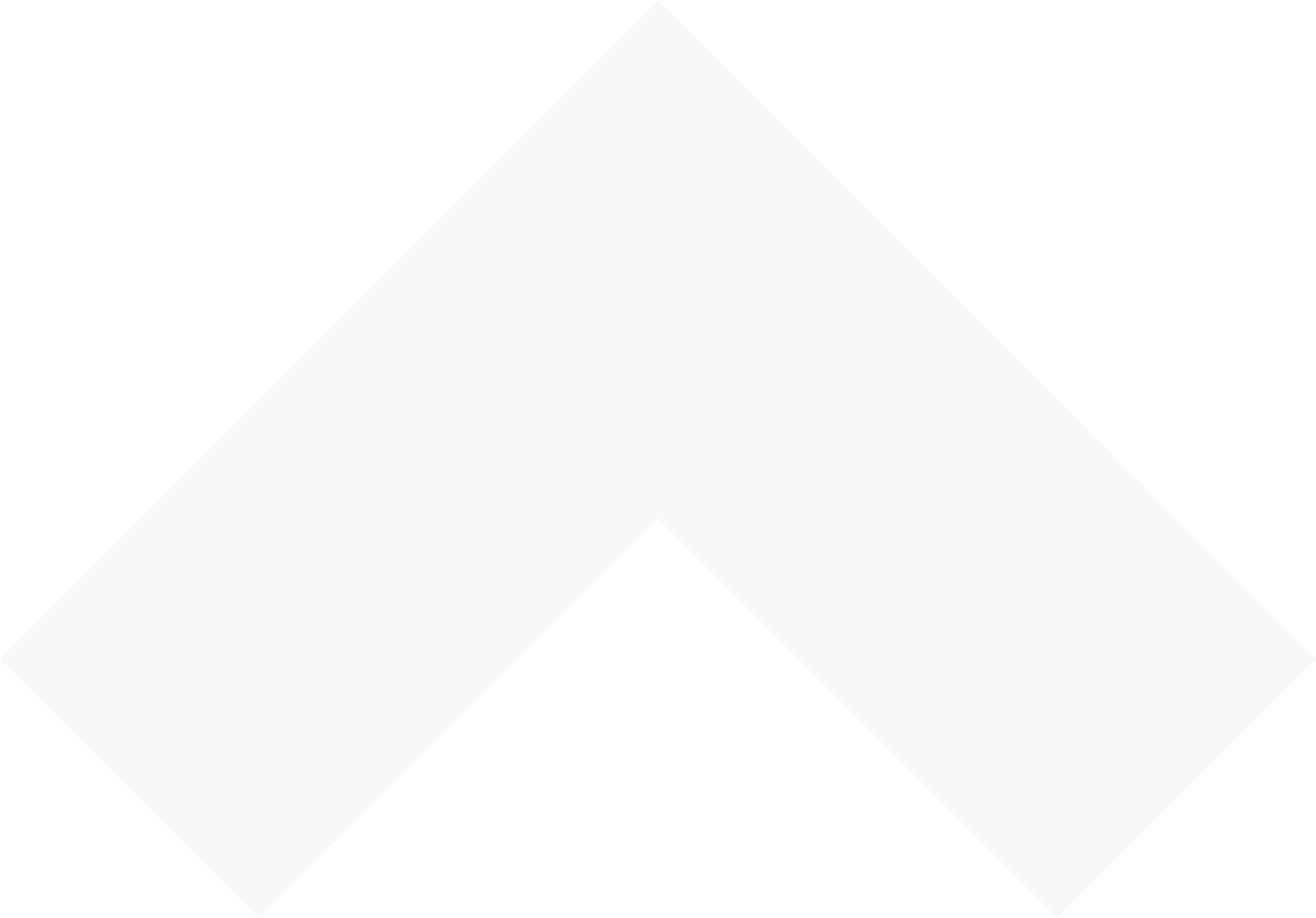 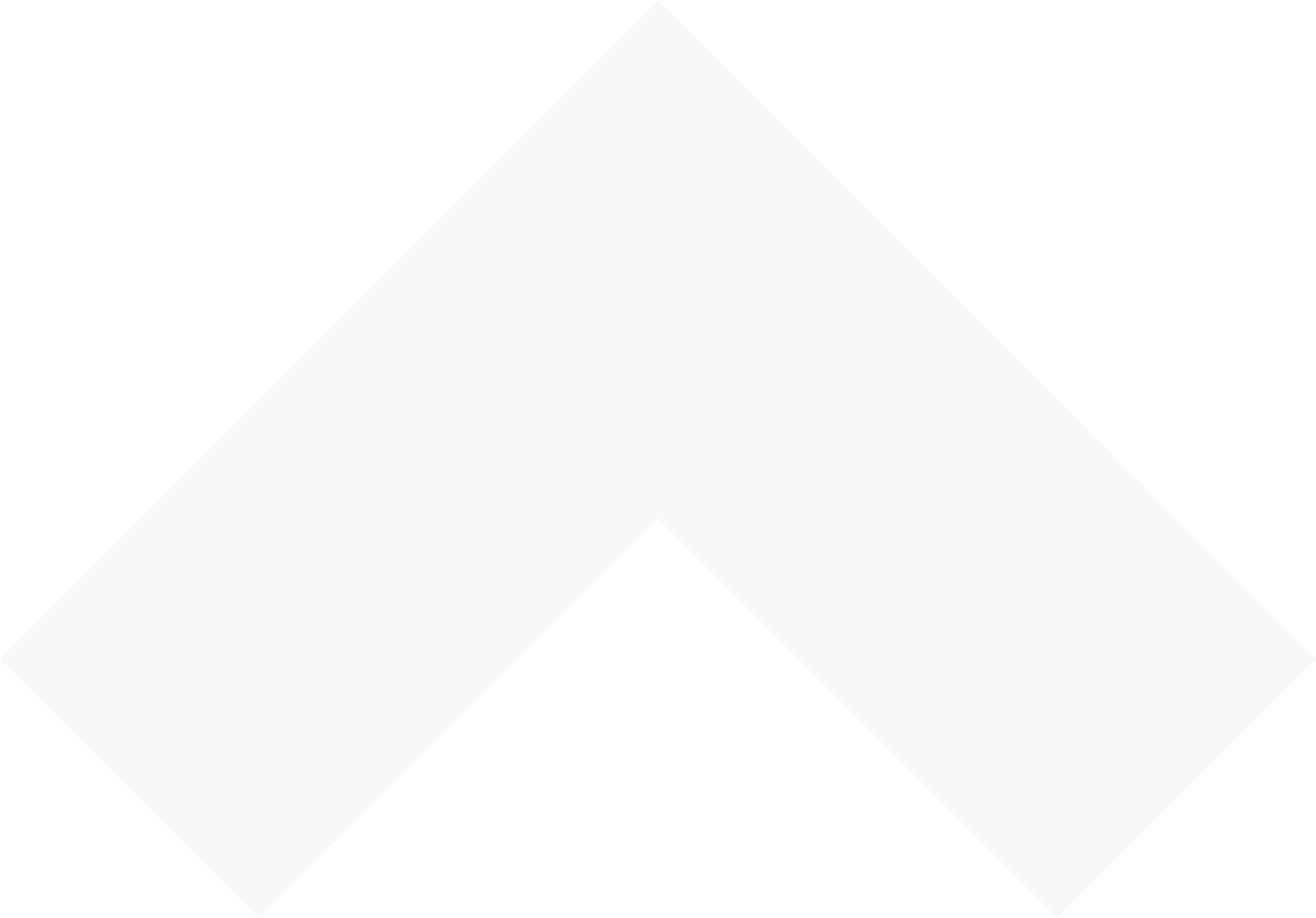 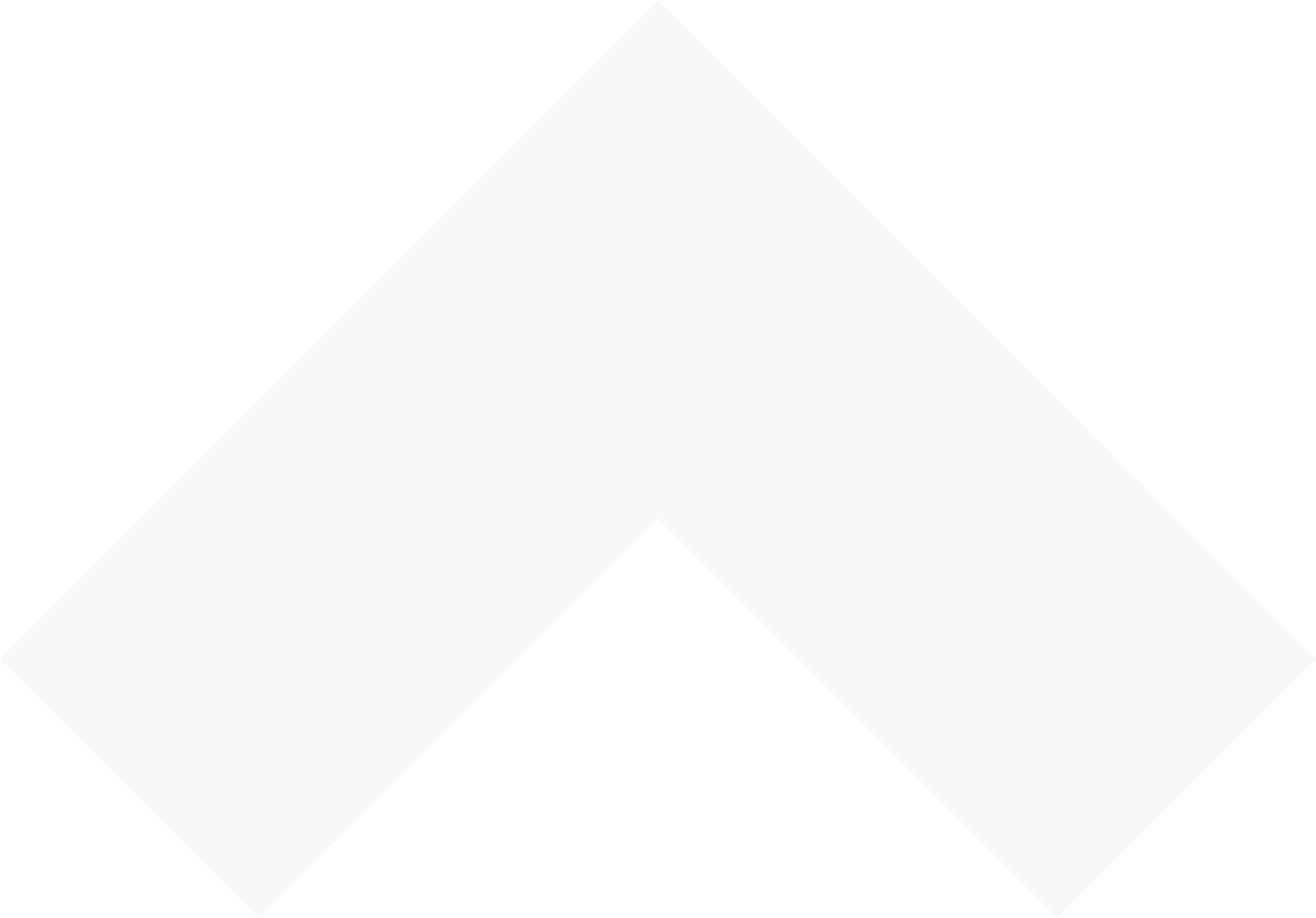 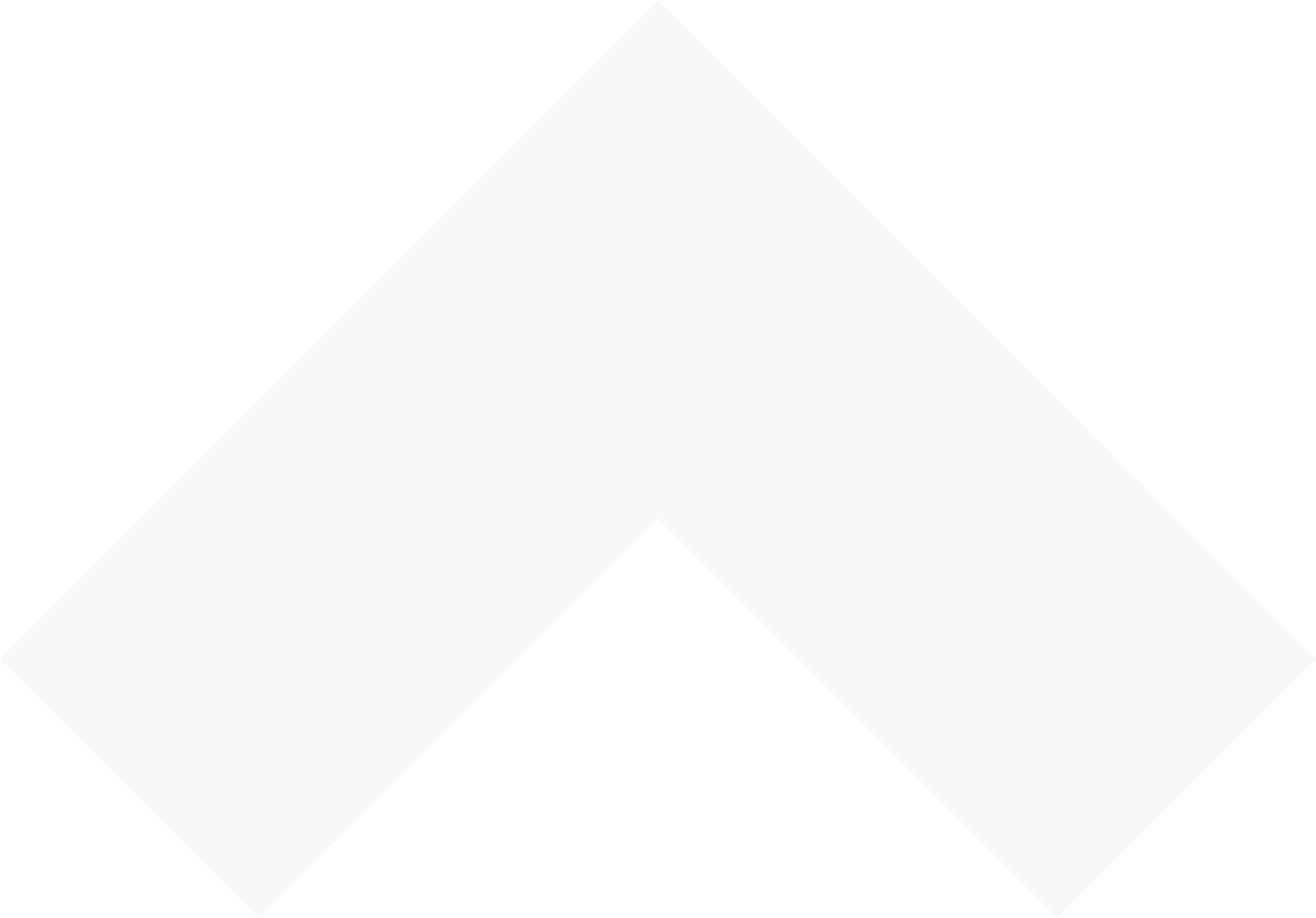 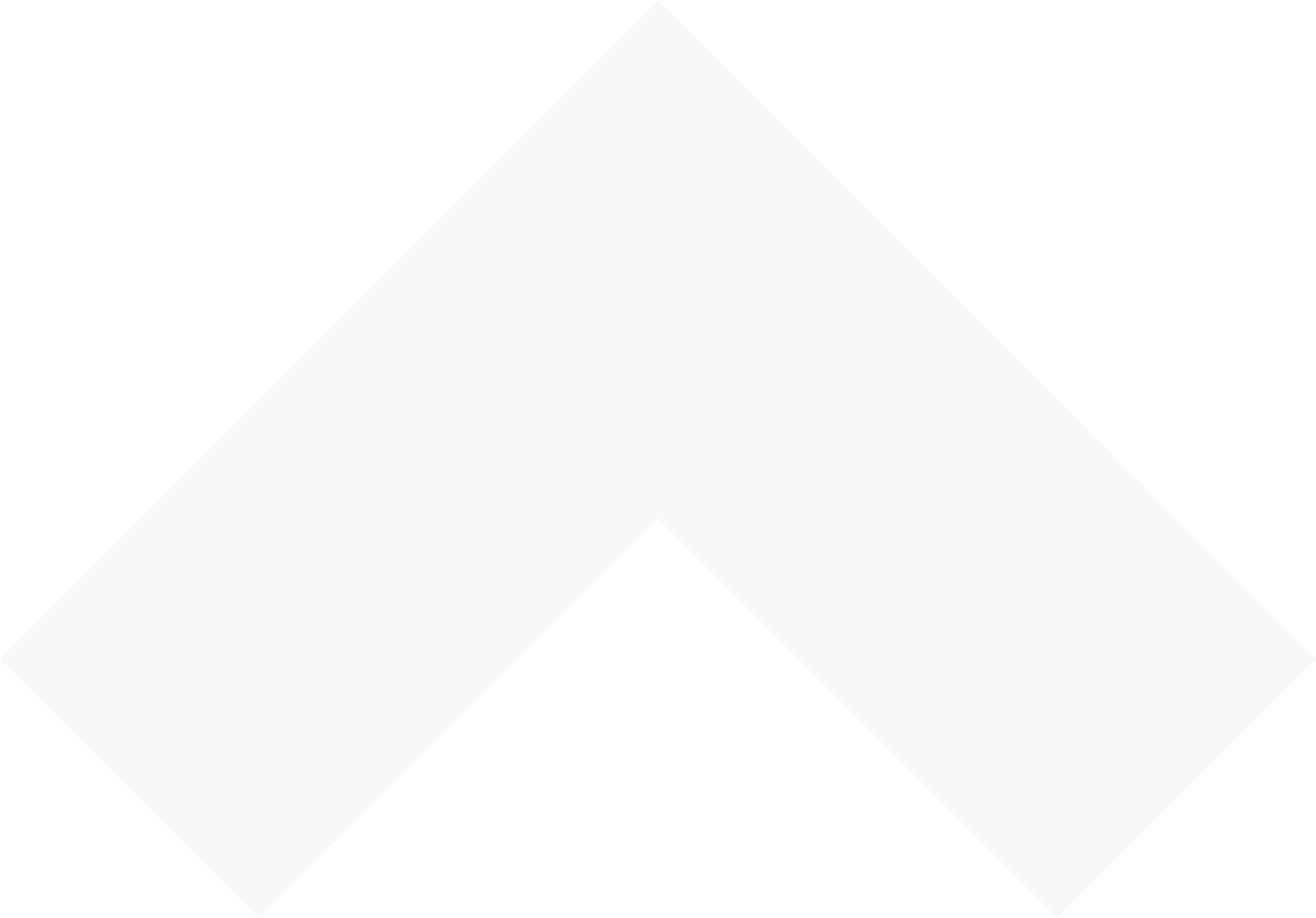 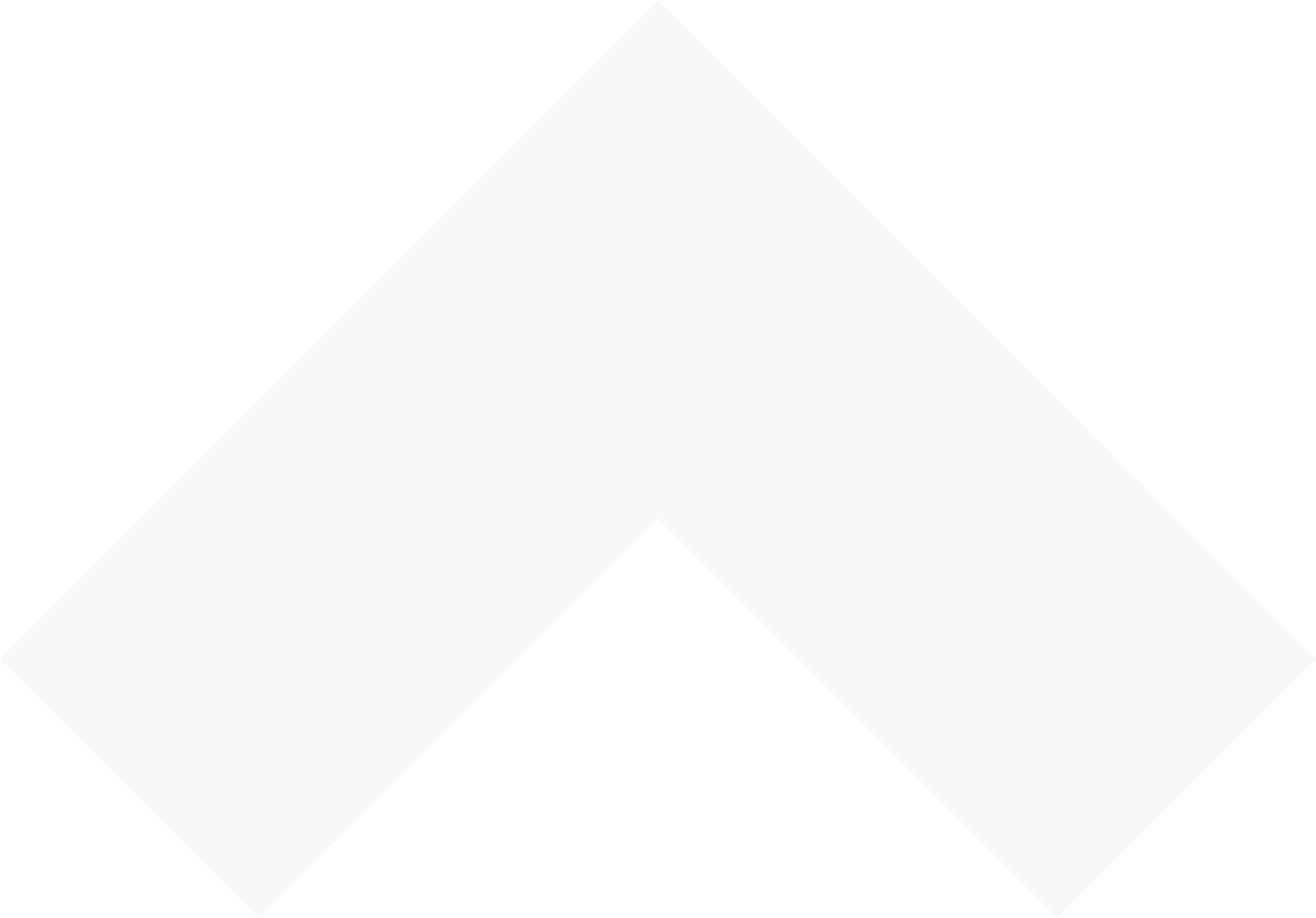 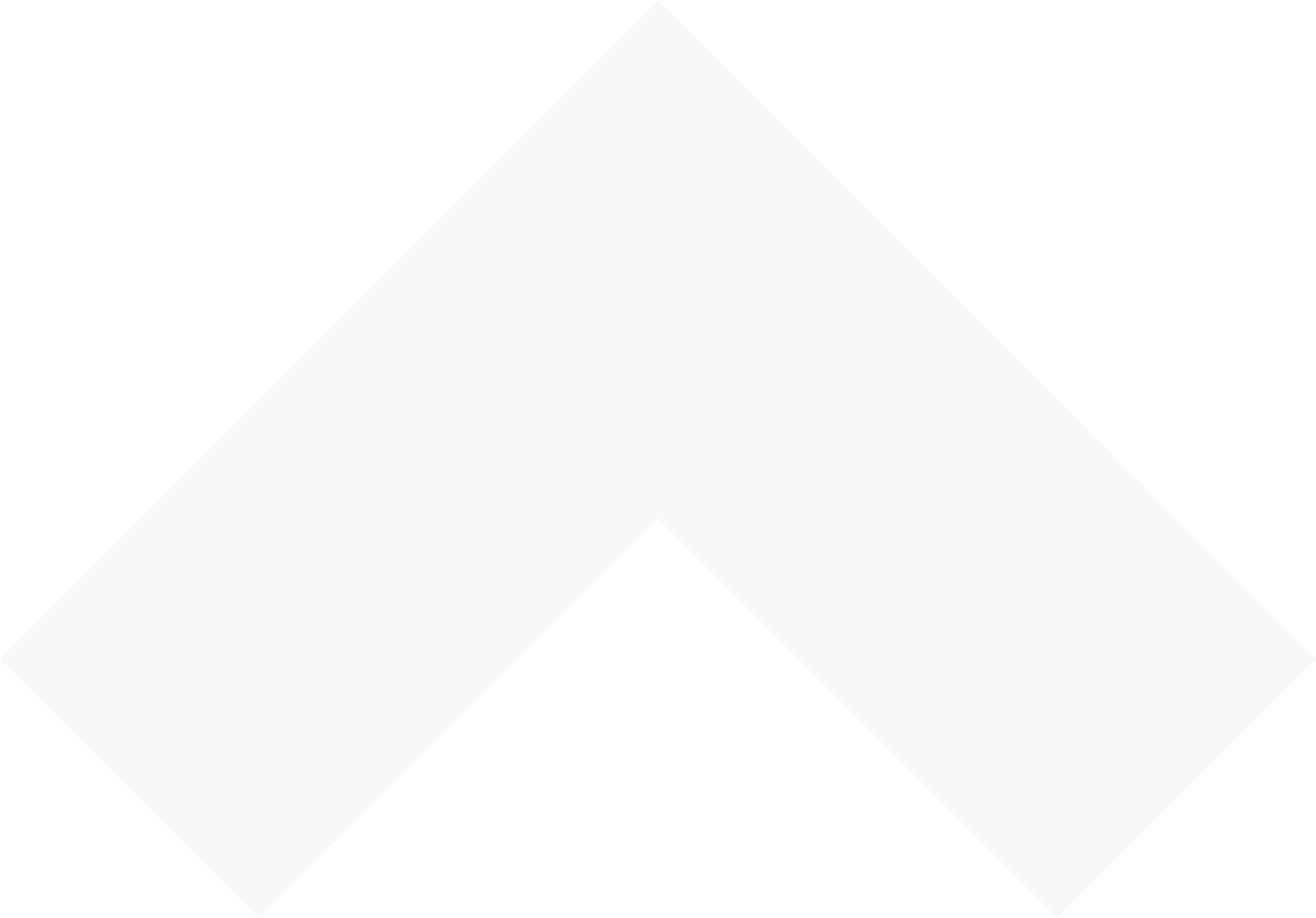 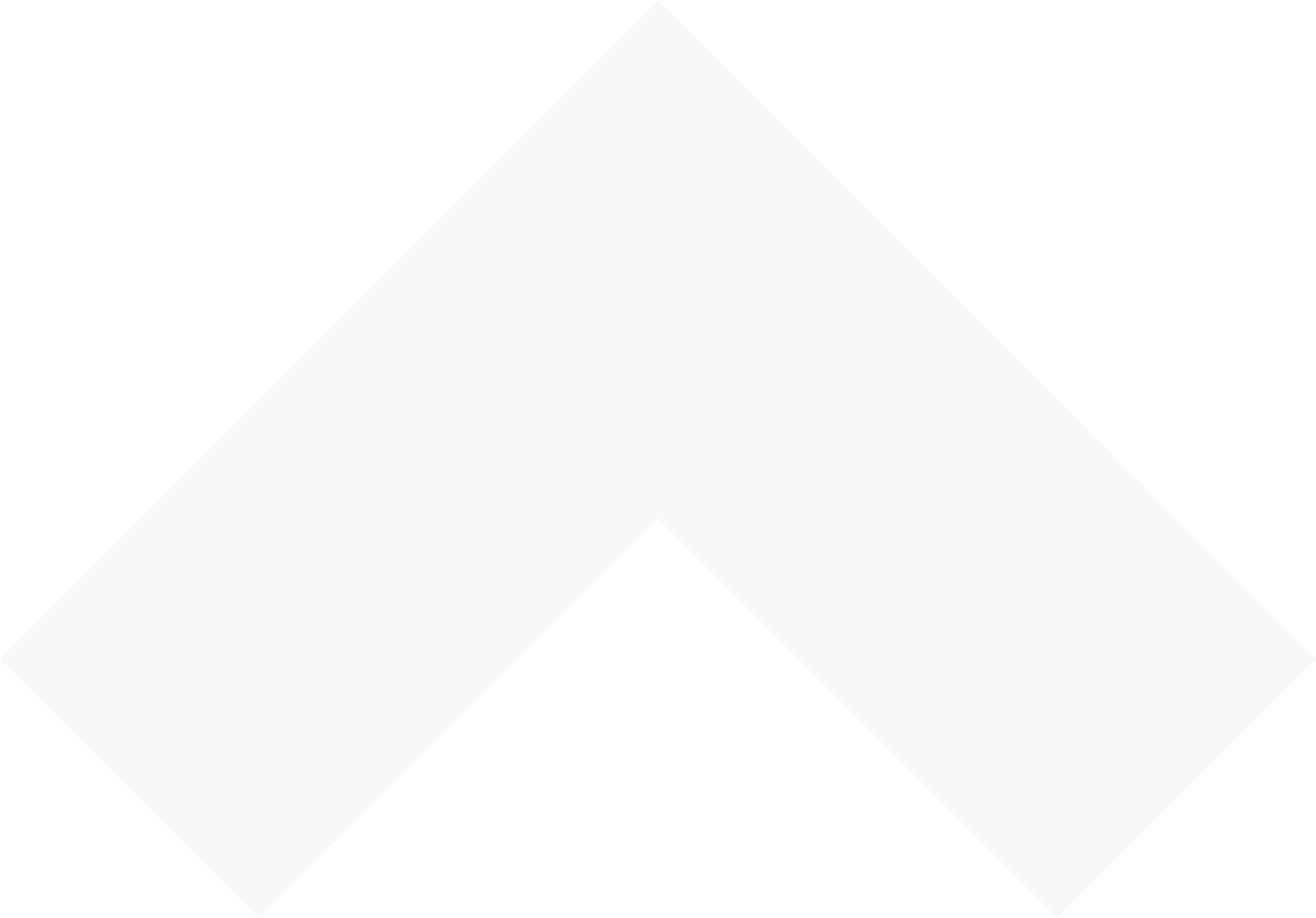 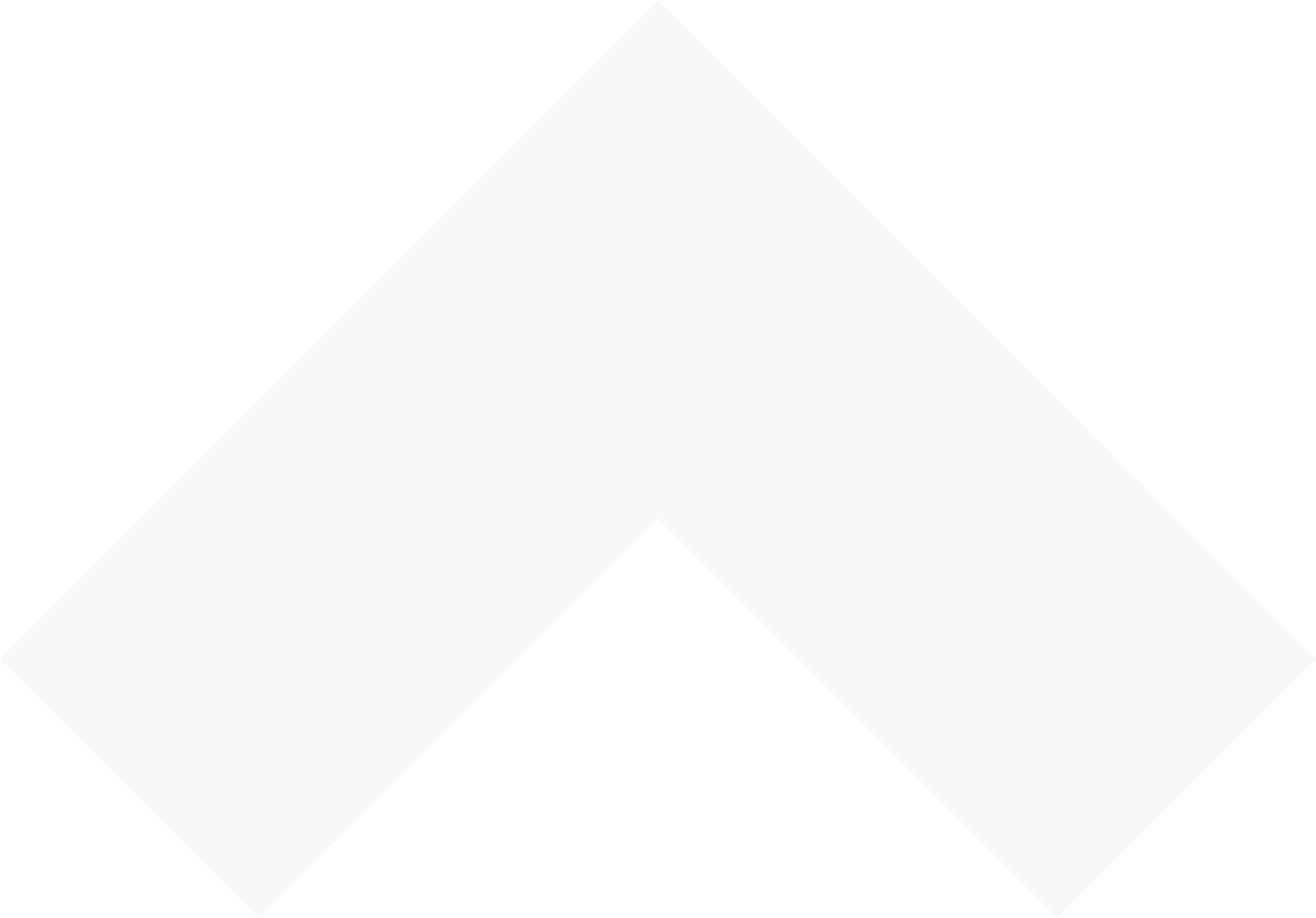 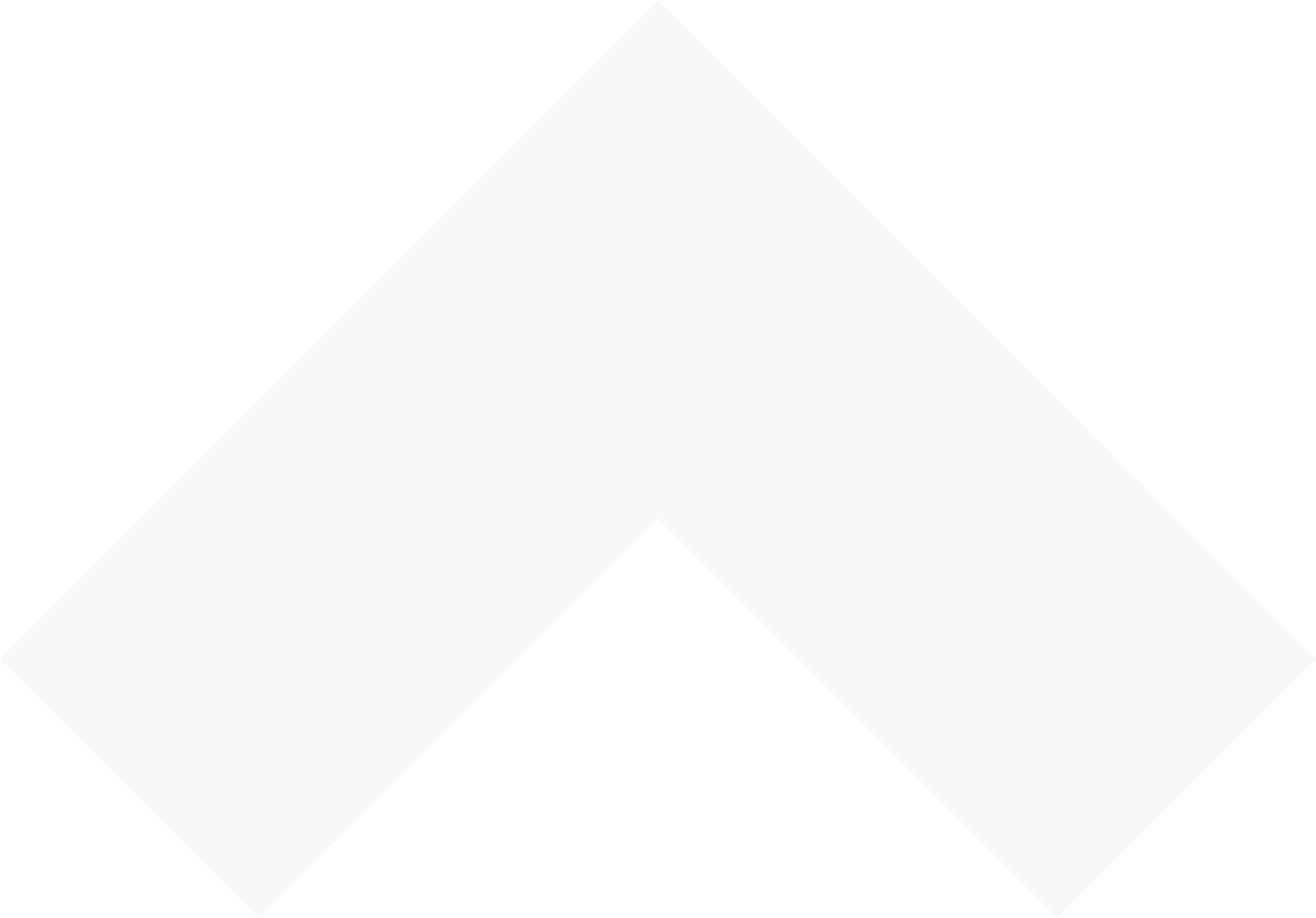 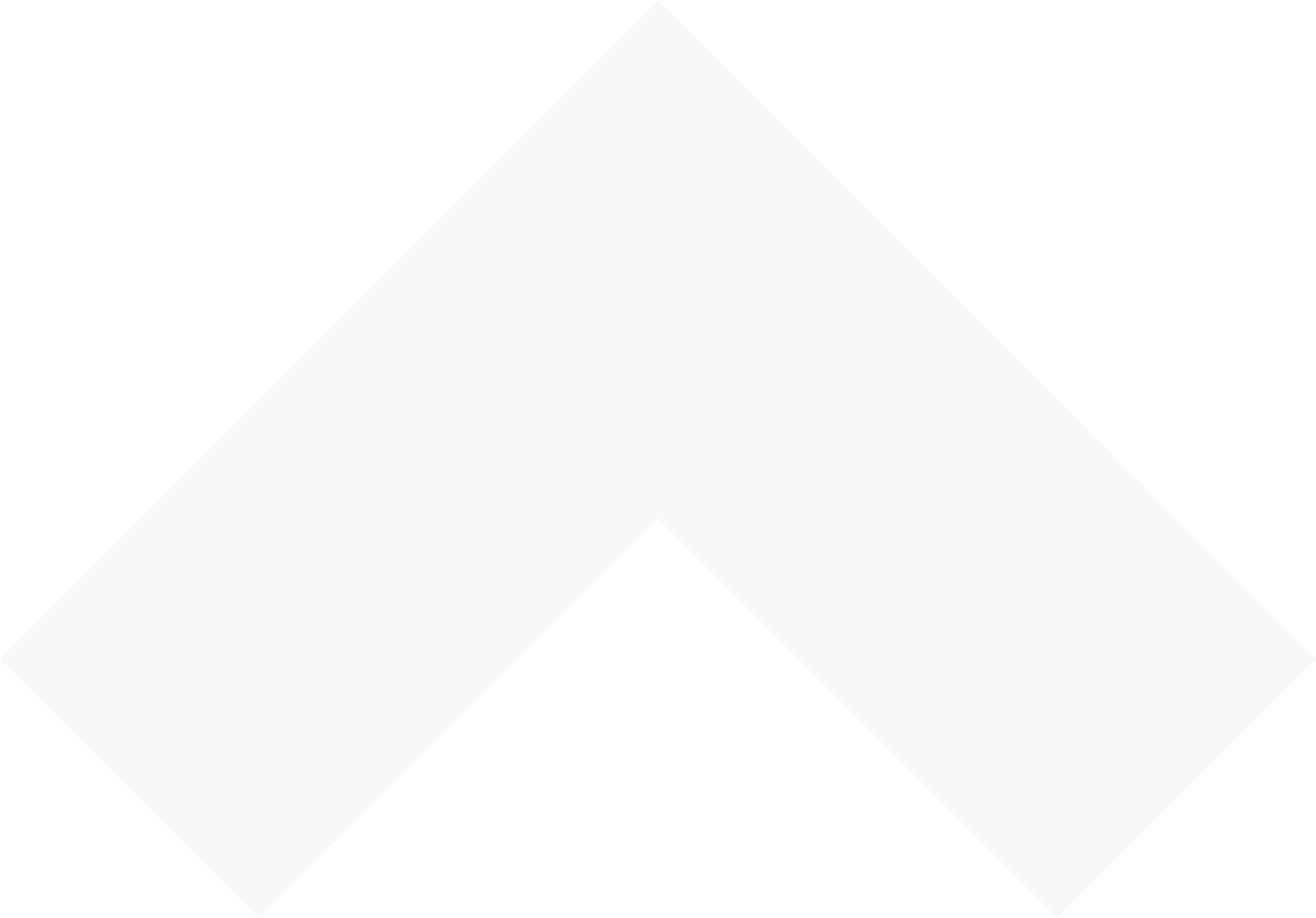 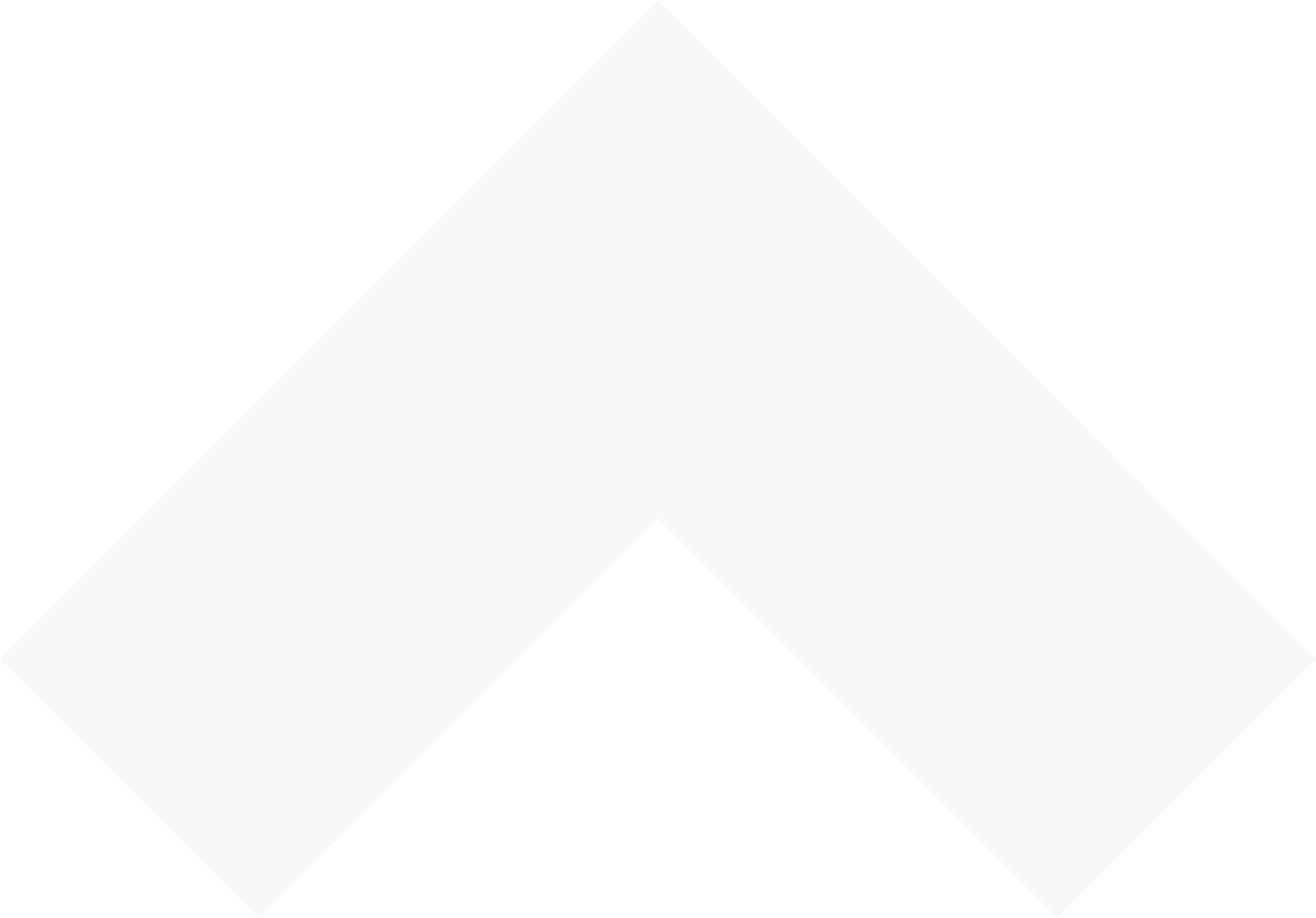 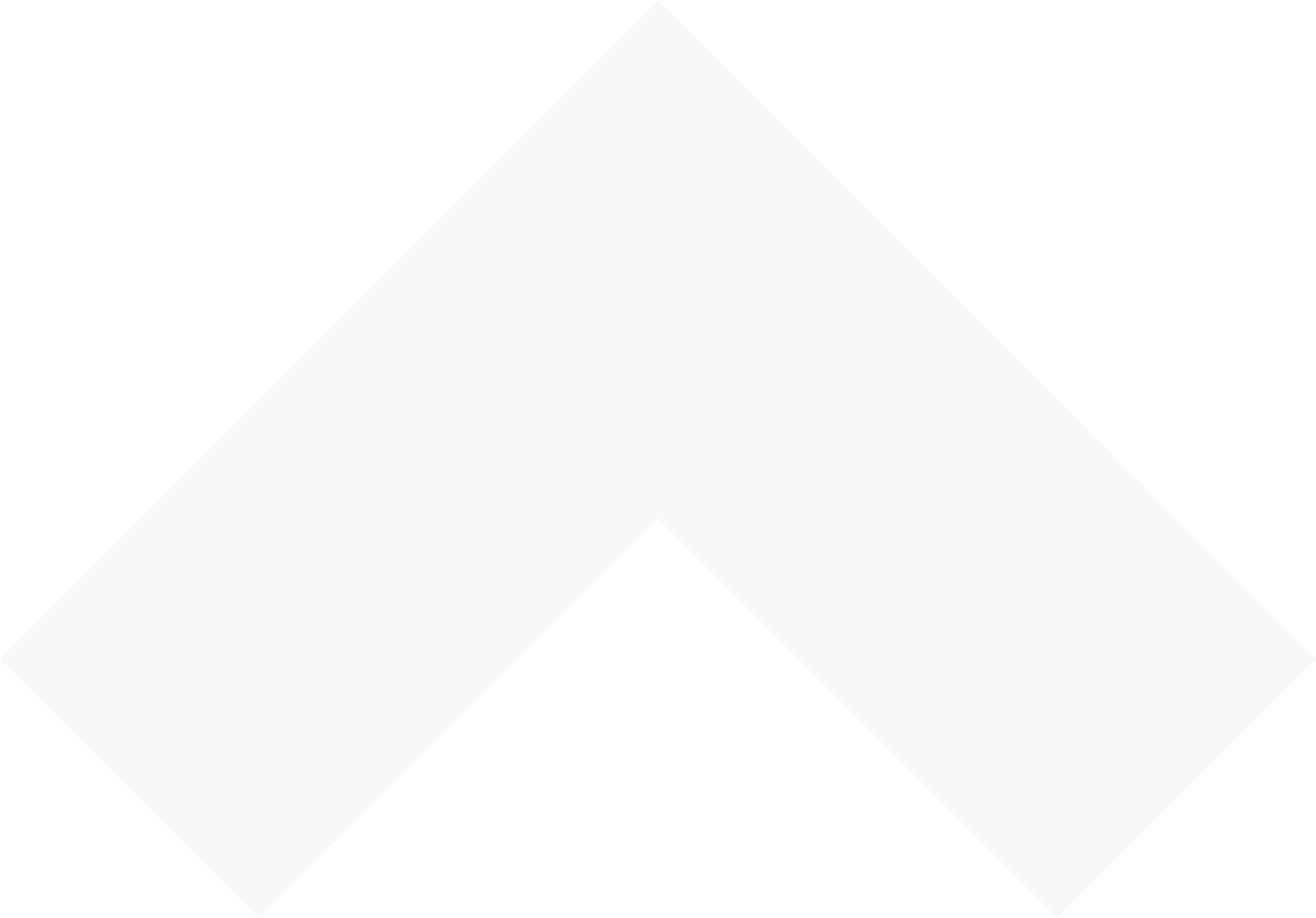 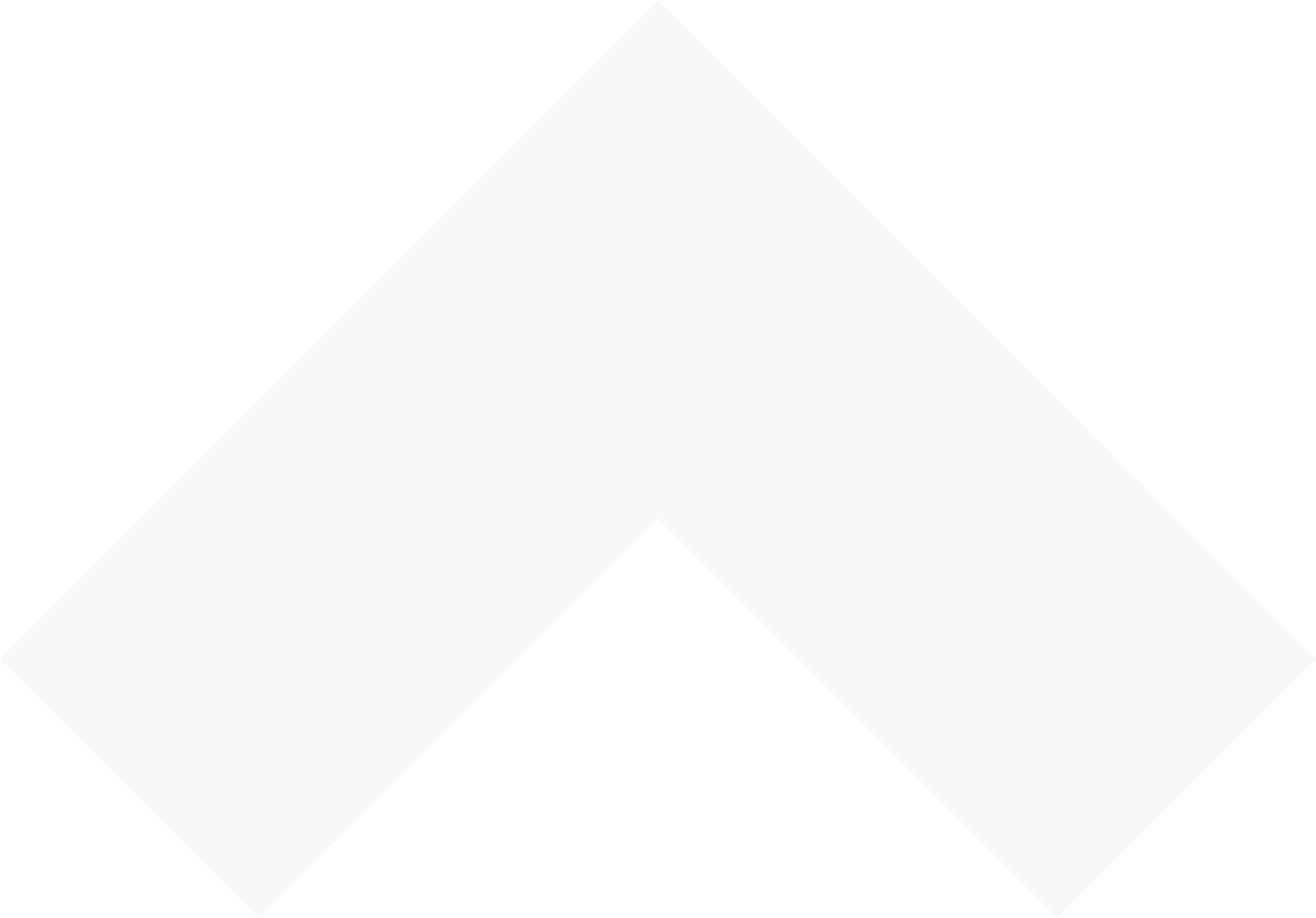 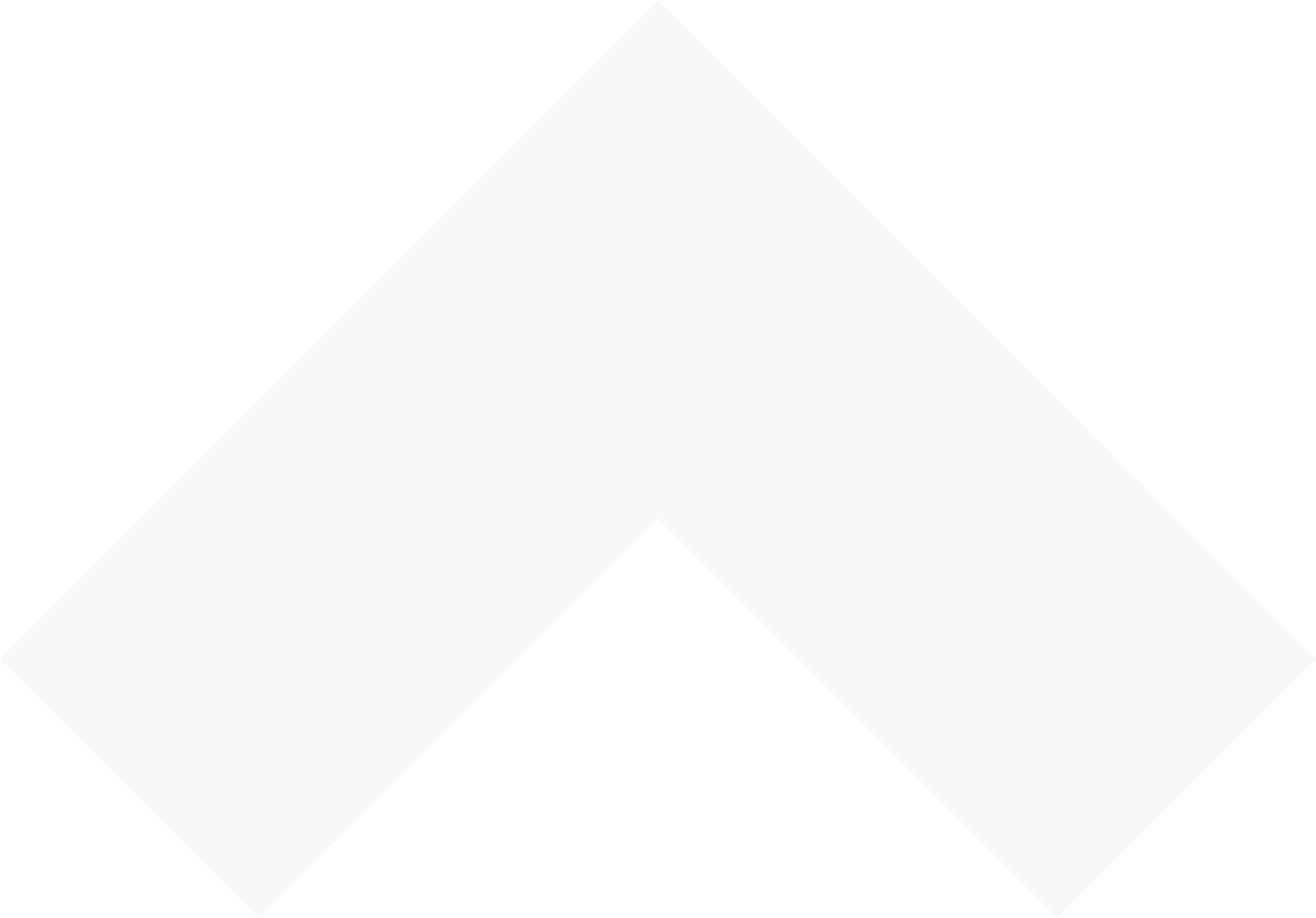 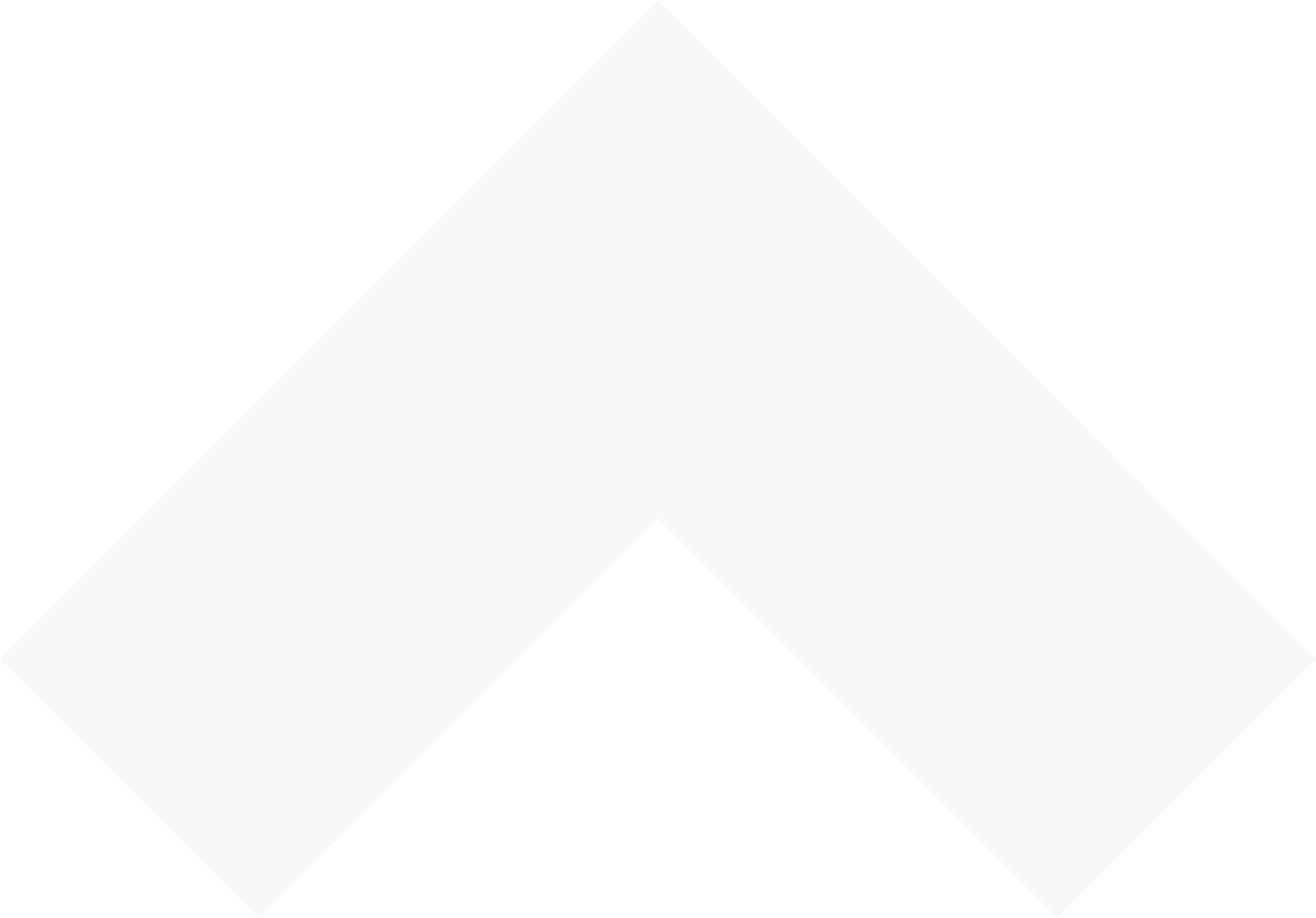 80% of attendees say that events are the most trusted environments
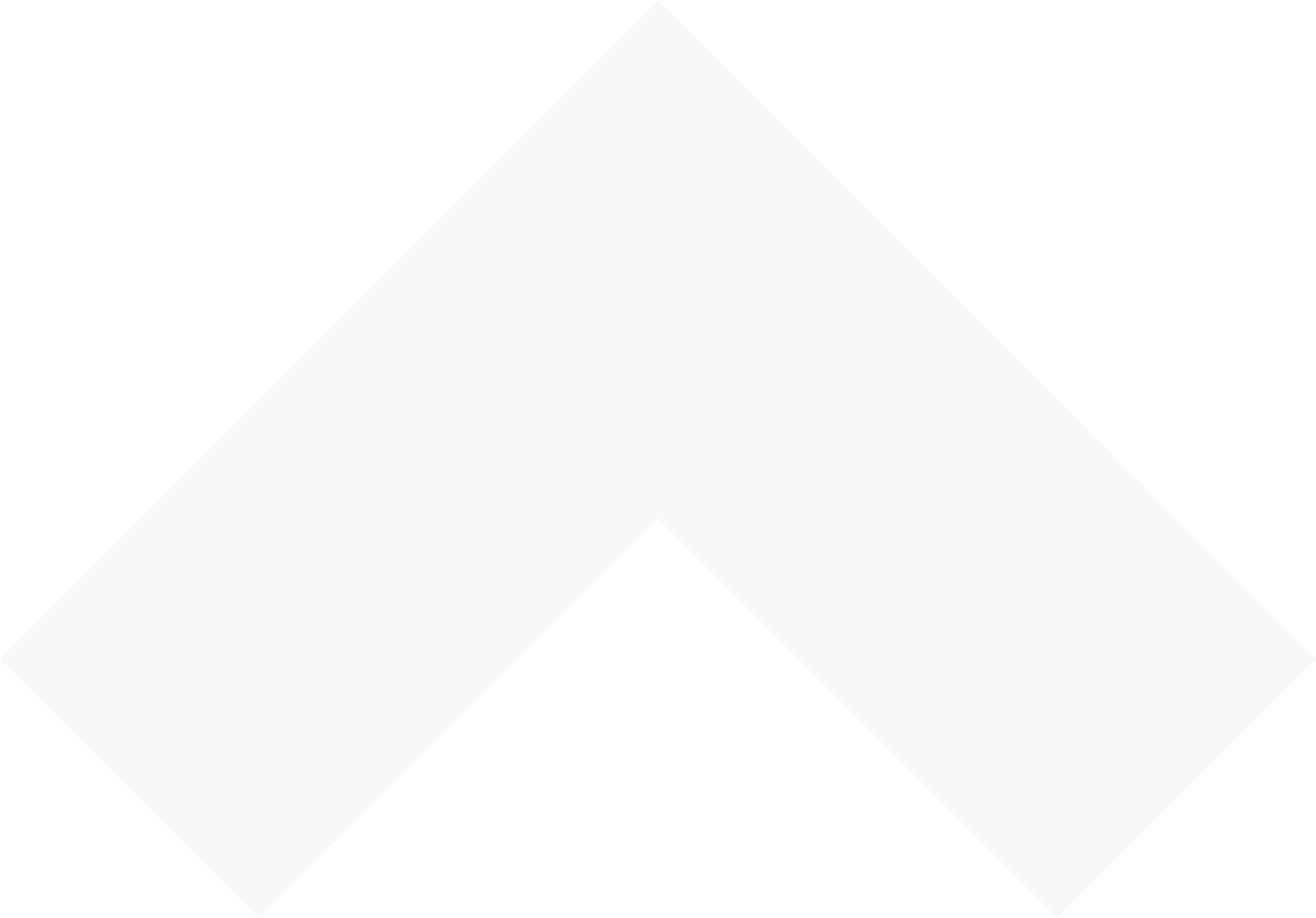 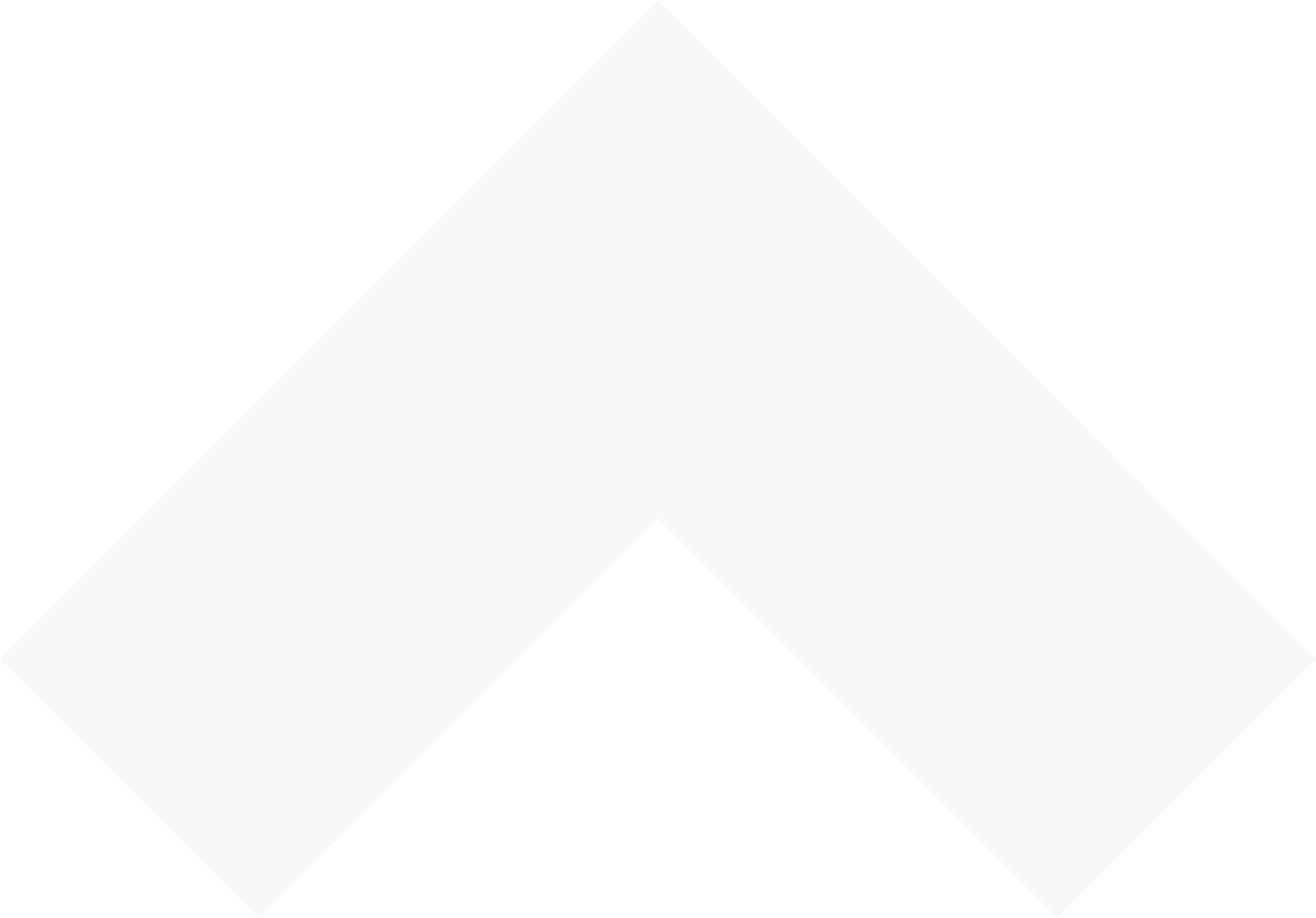 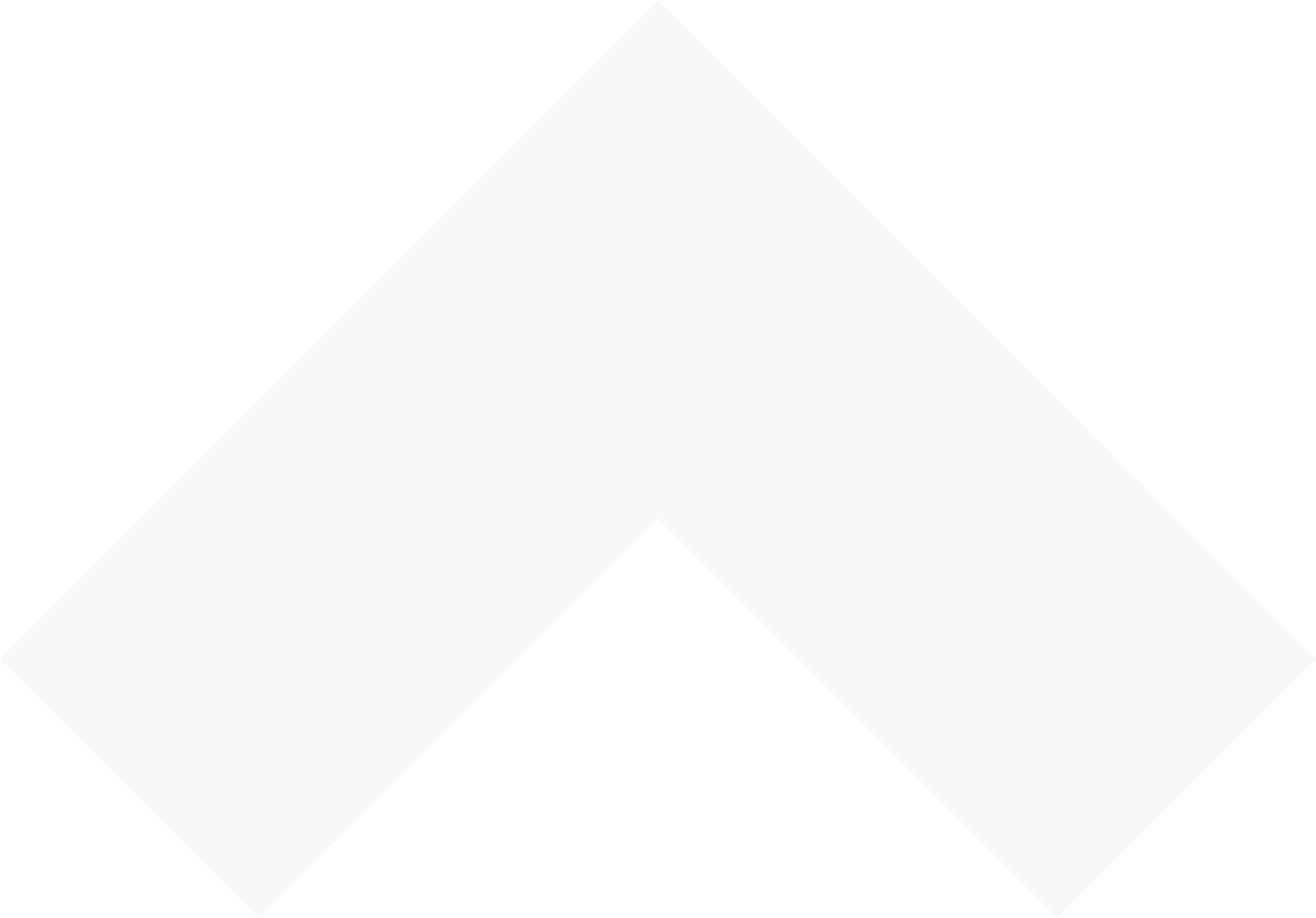 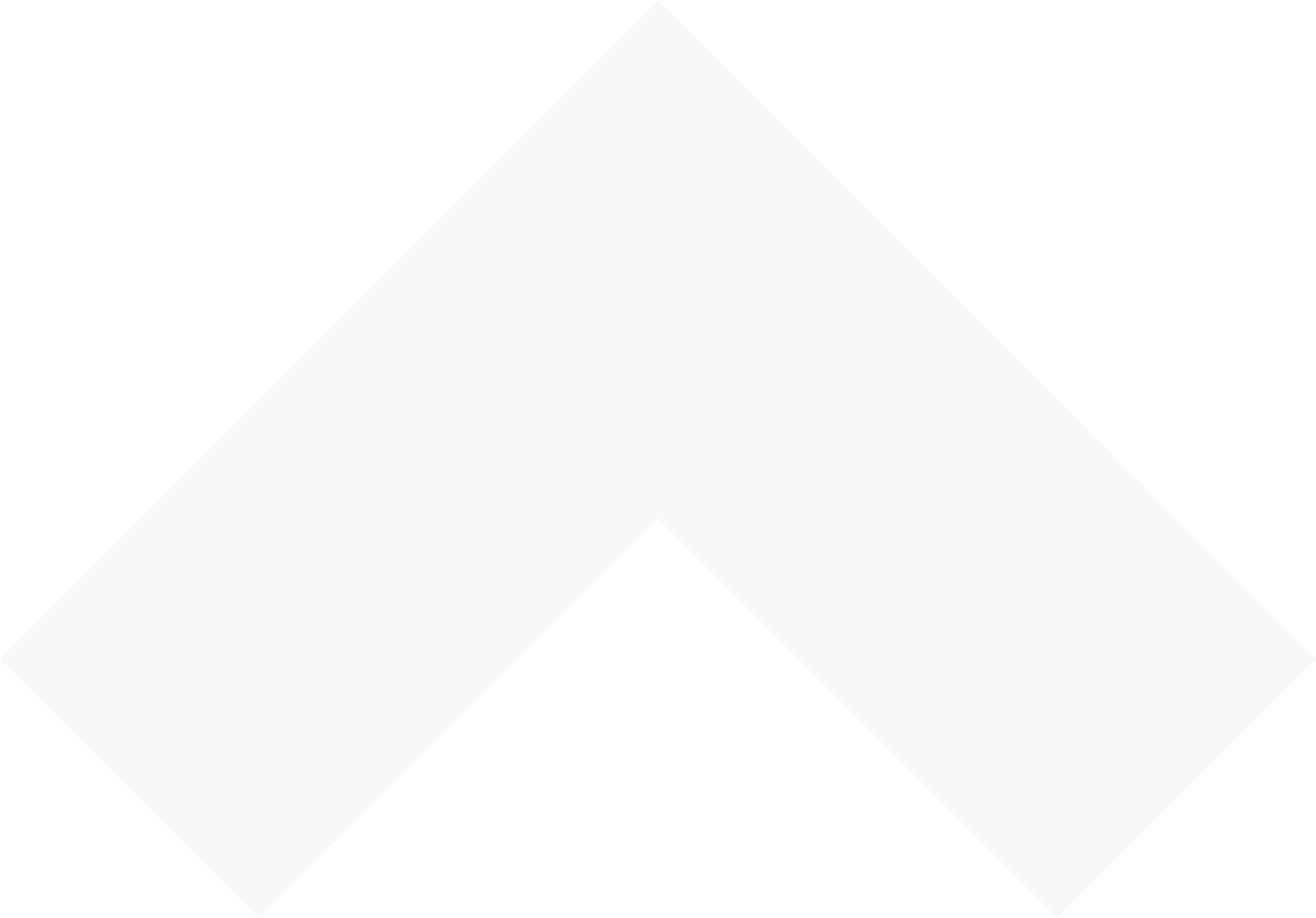 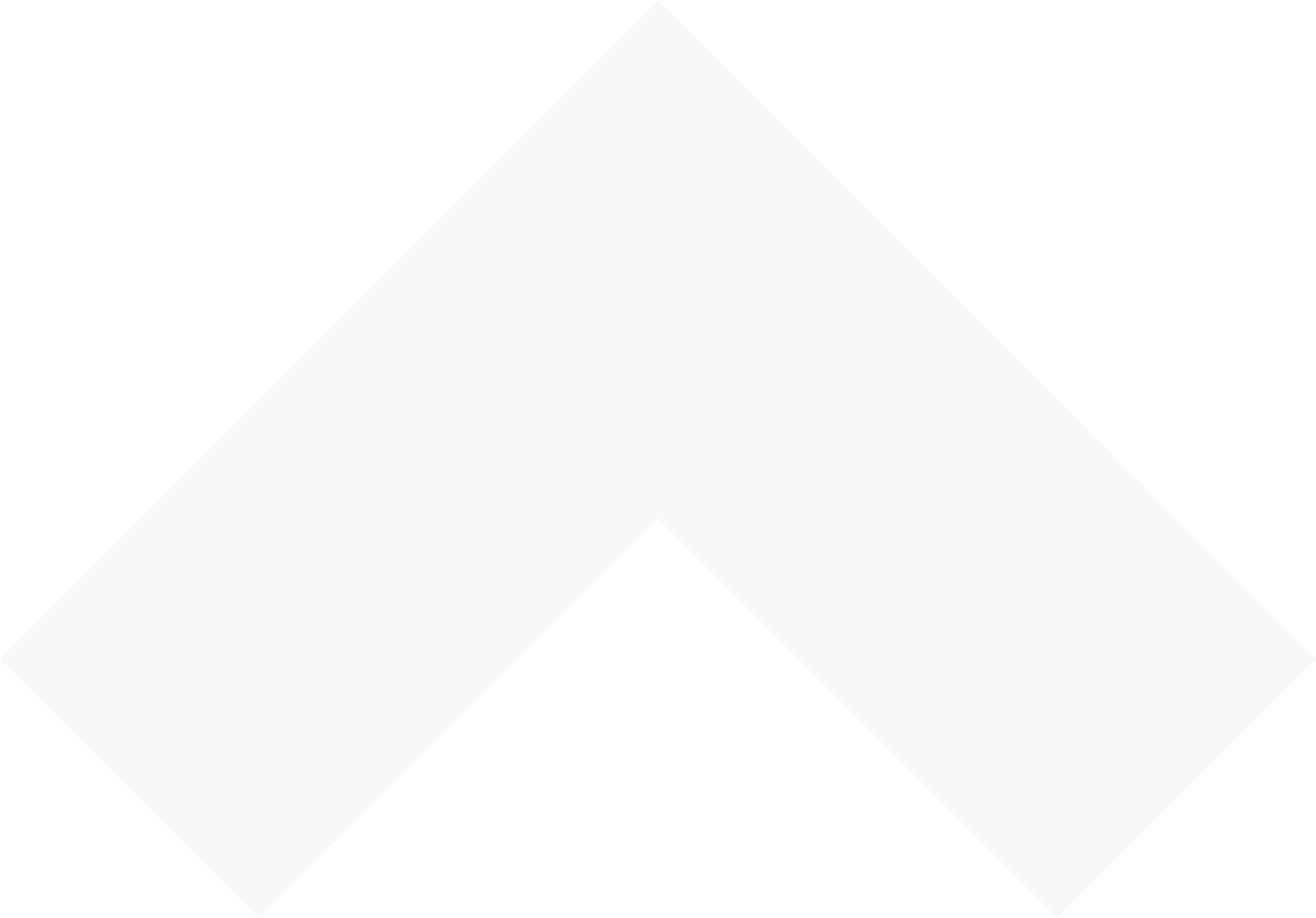 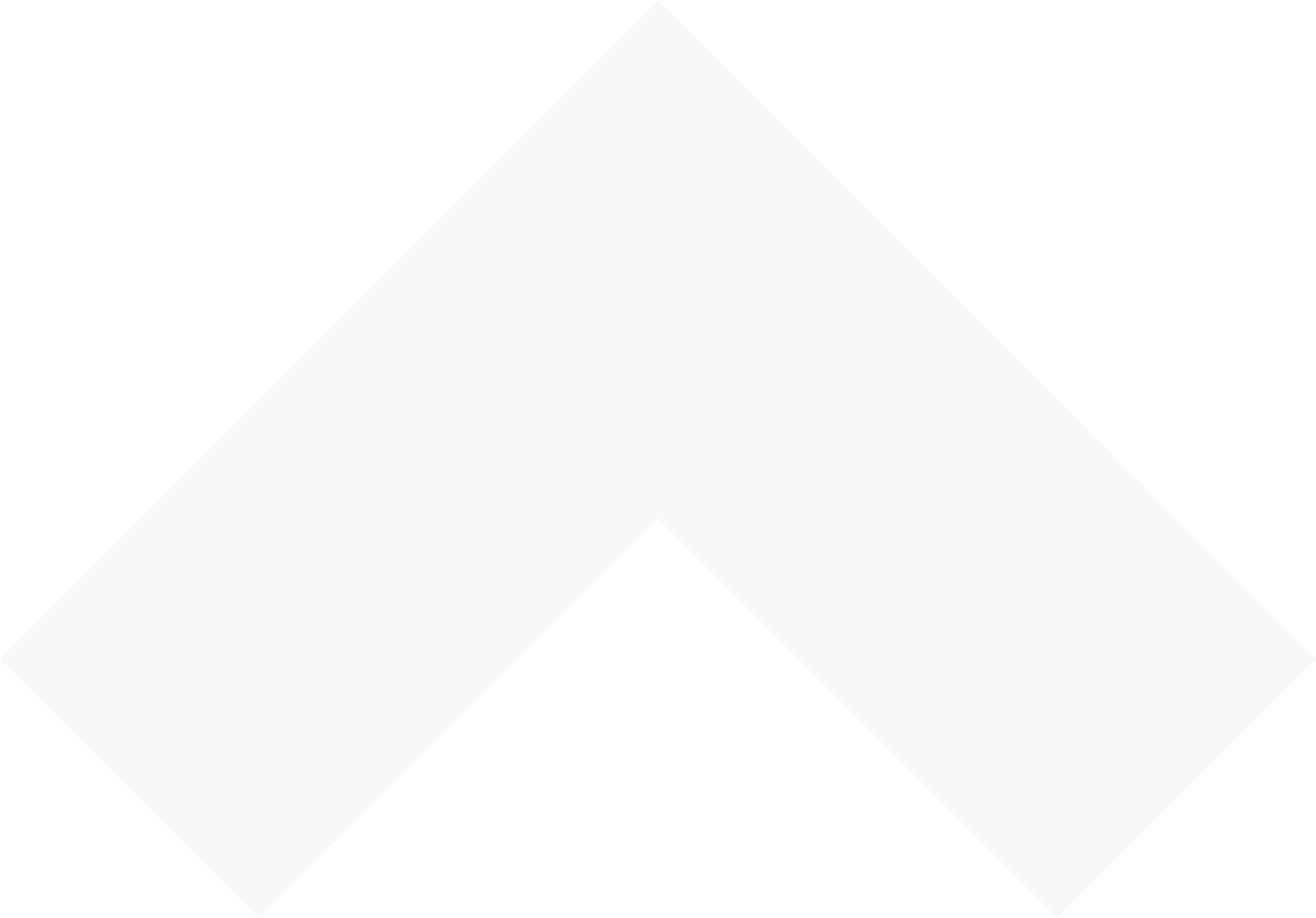 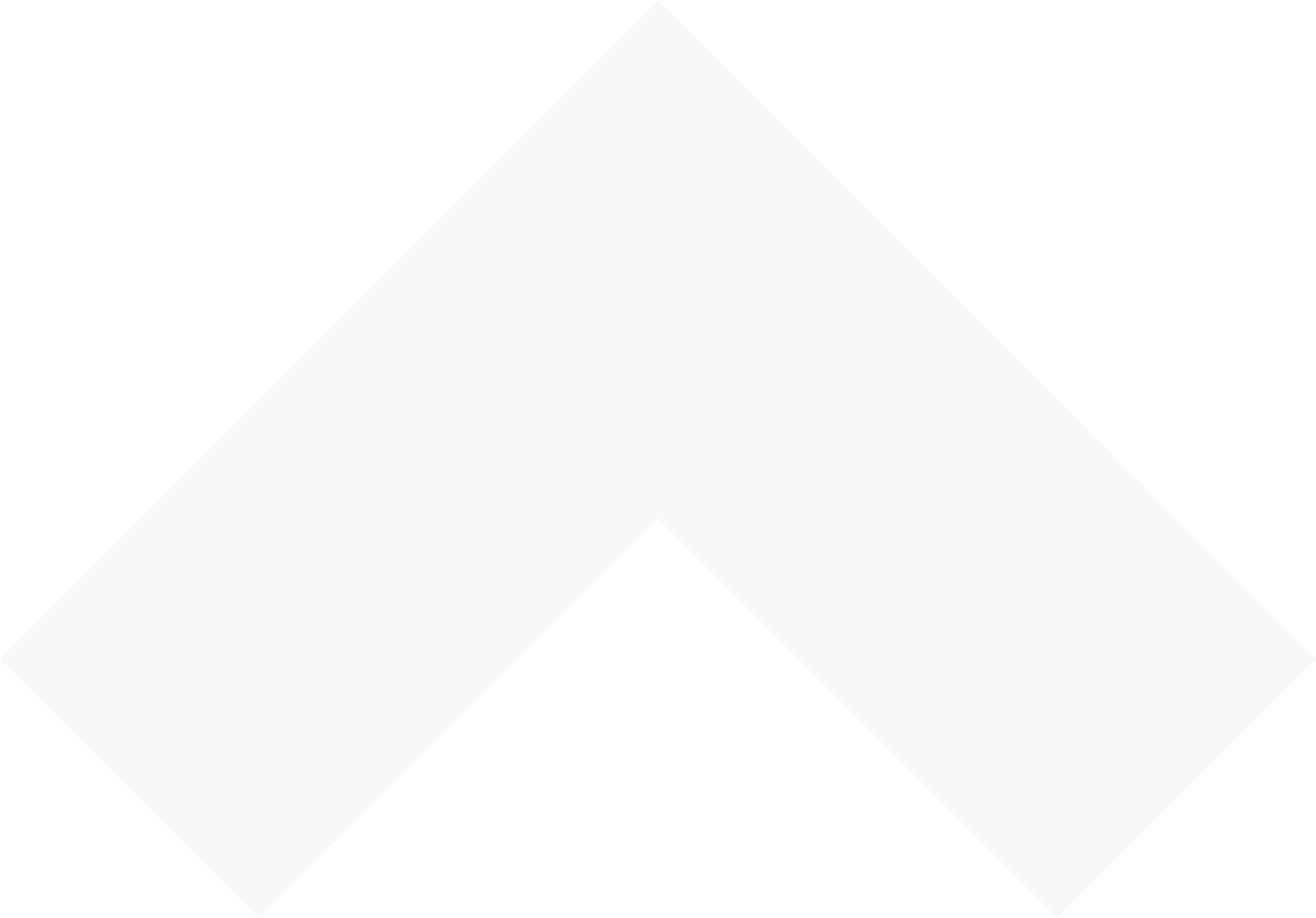 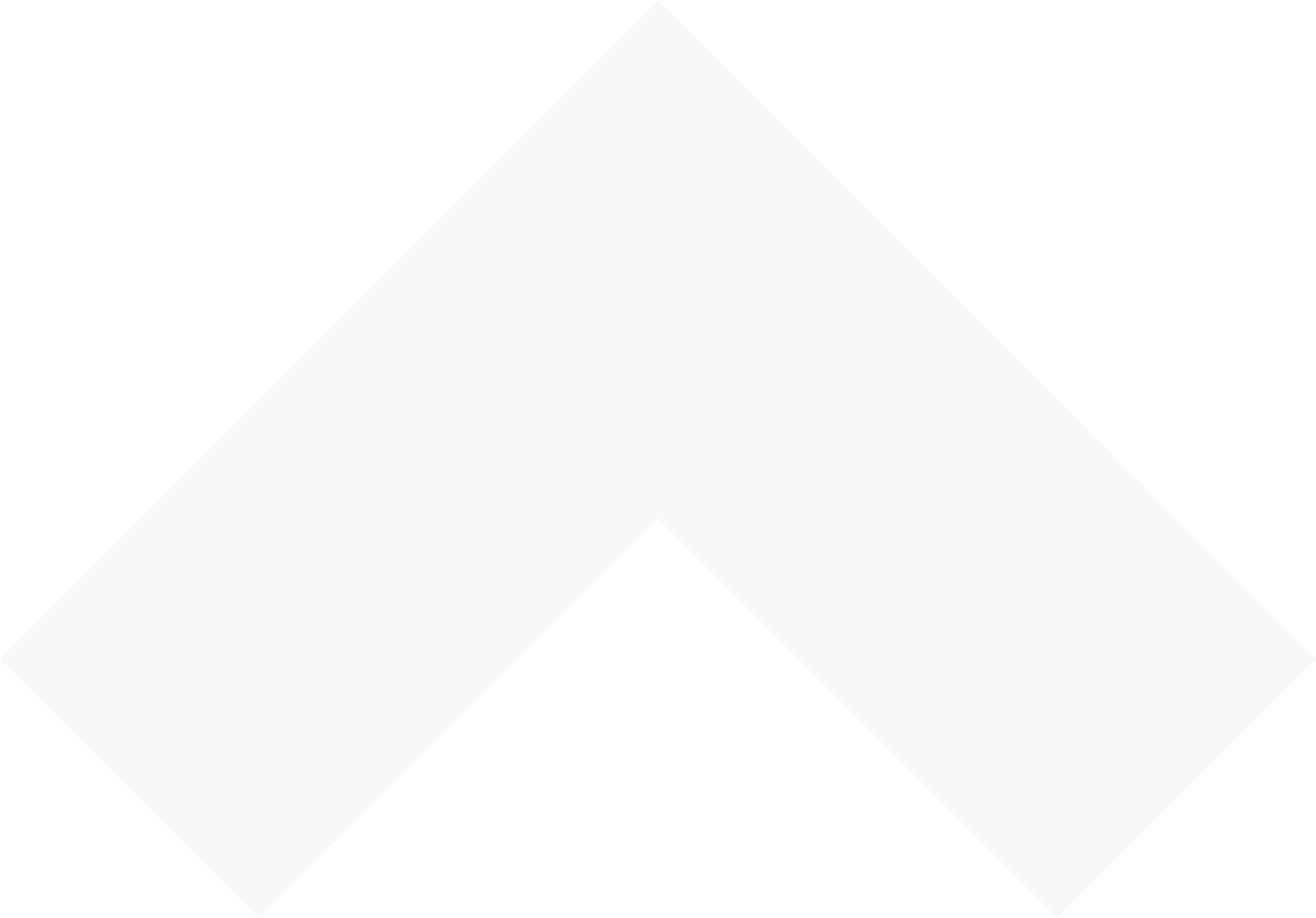 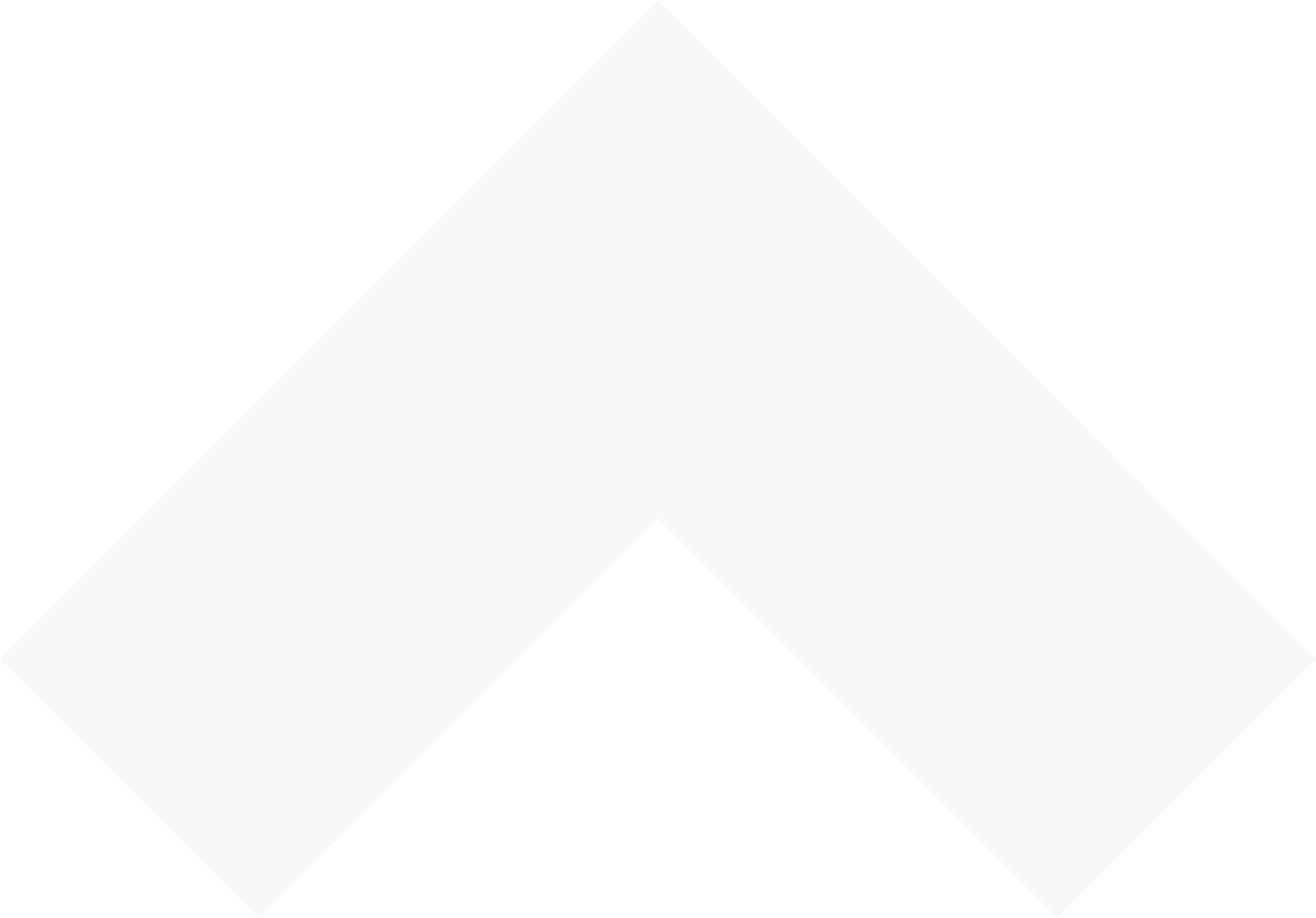 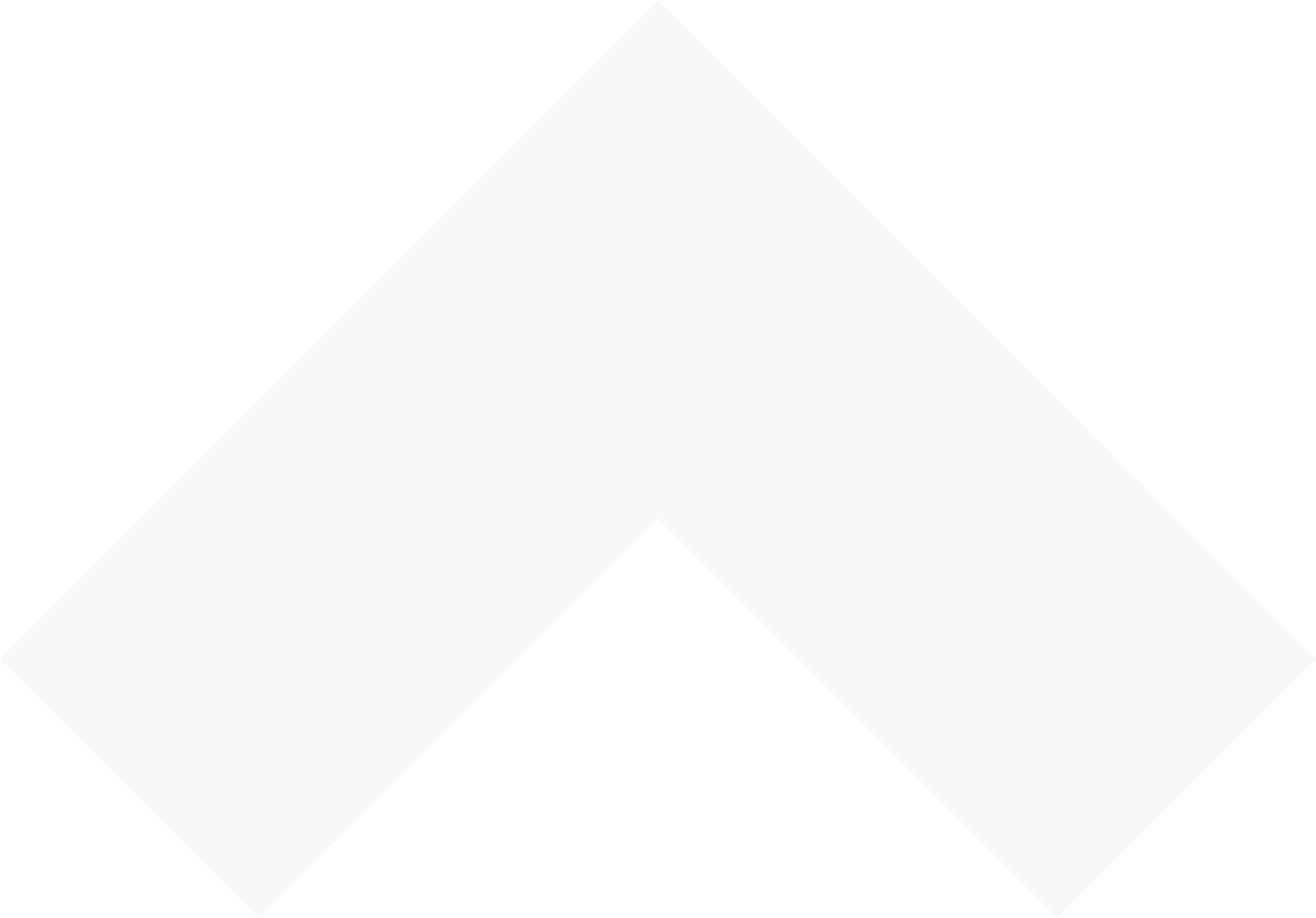 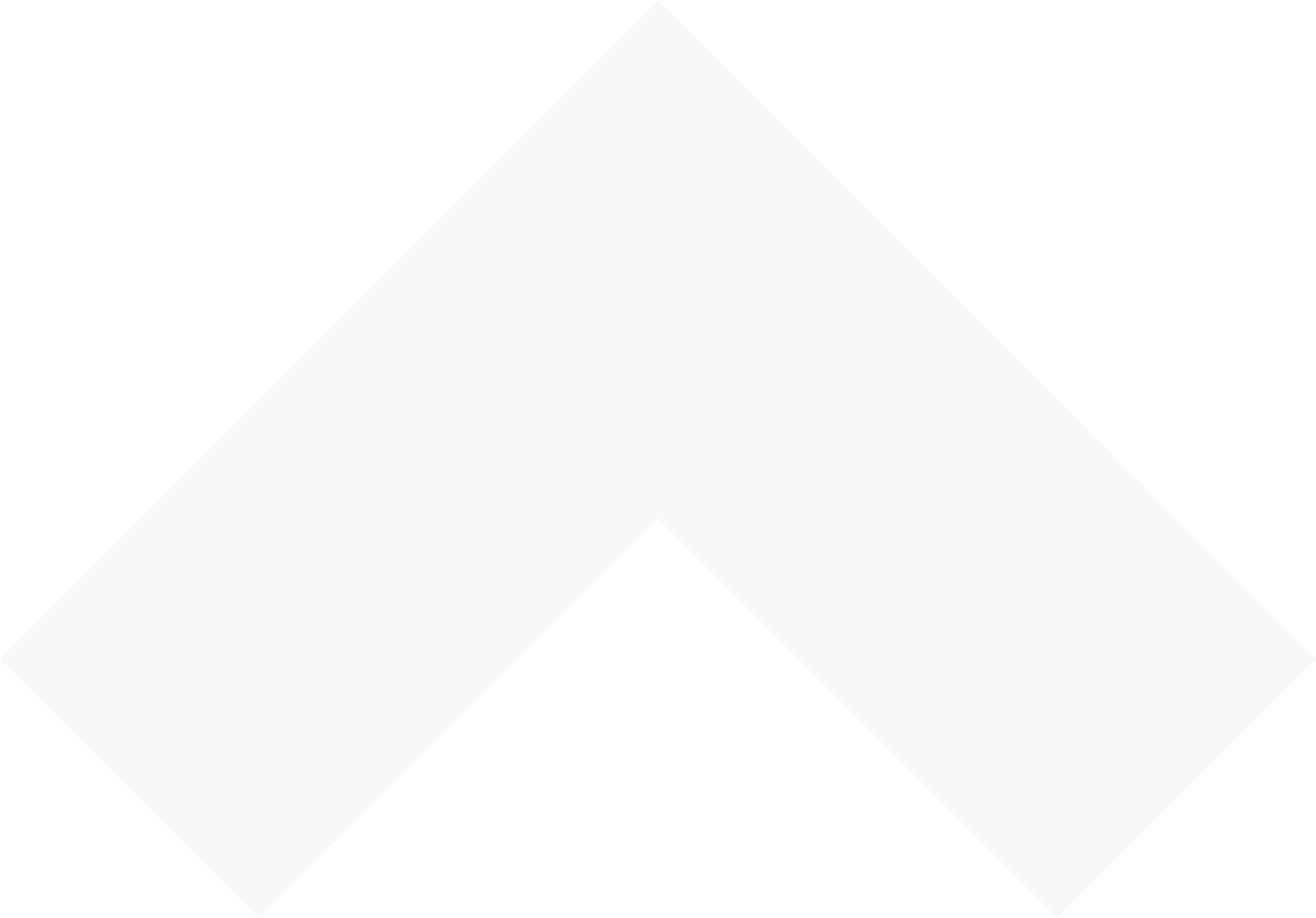 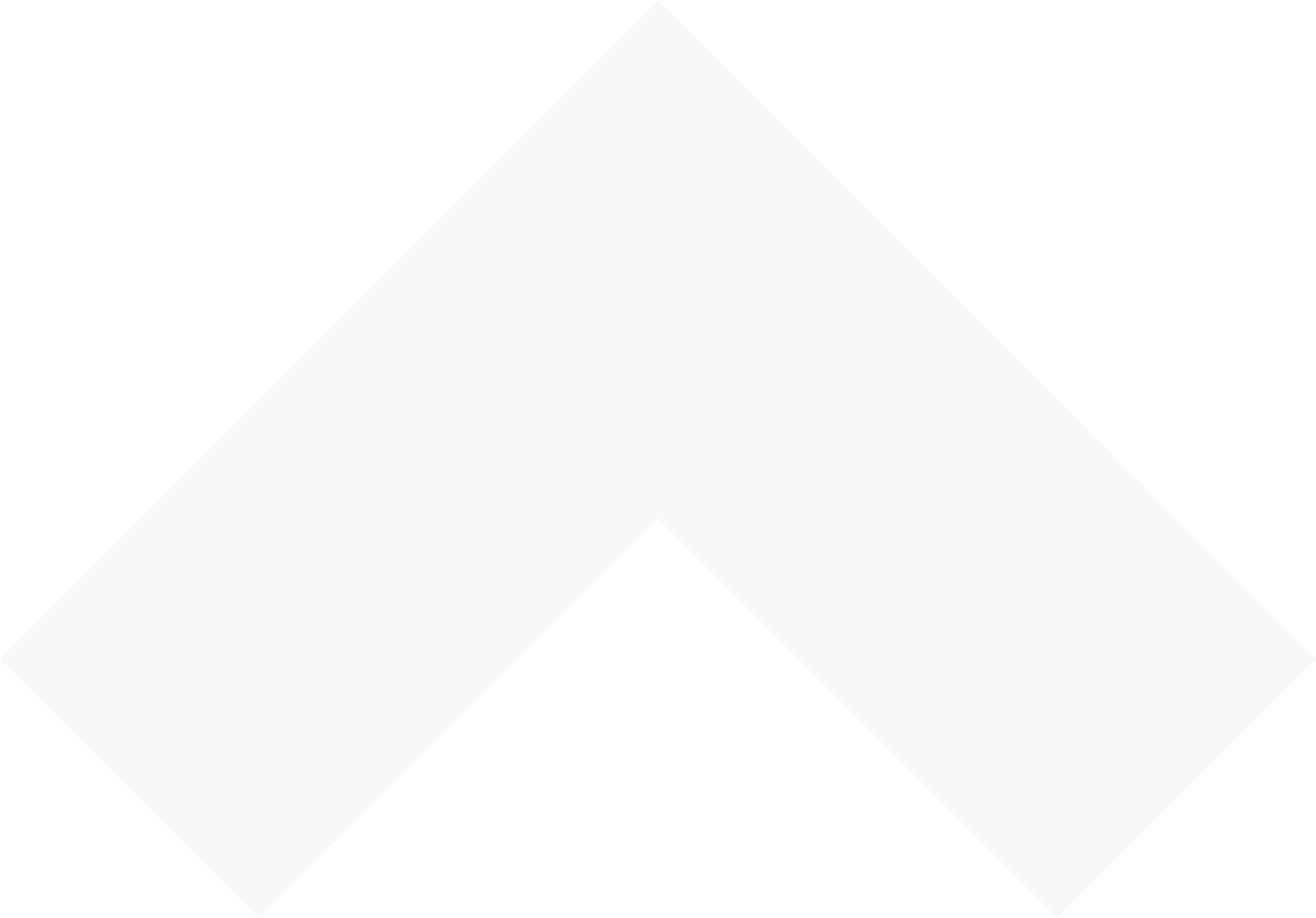 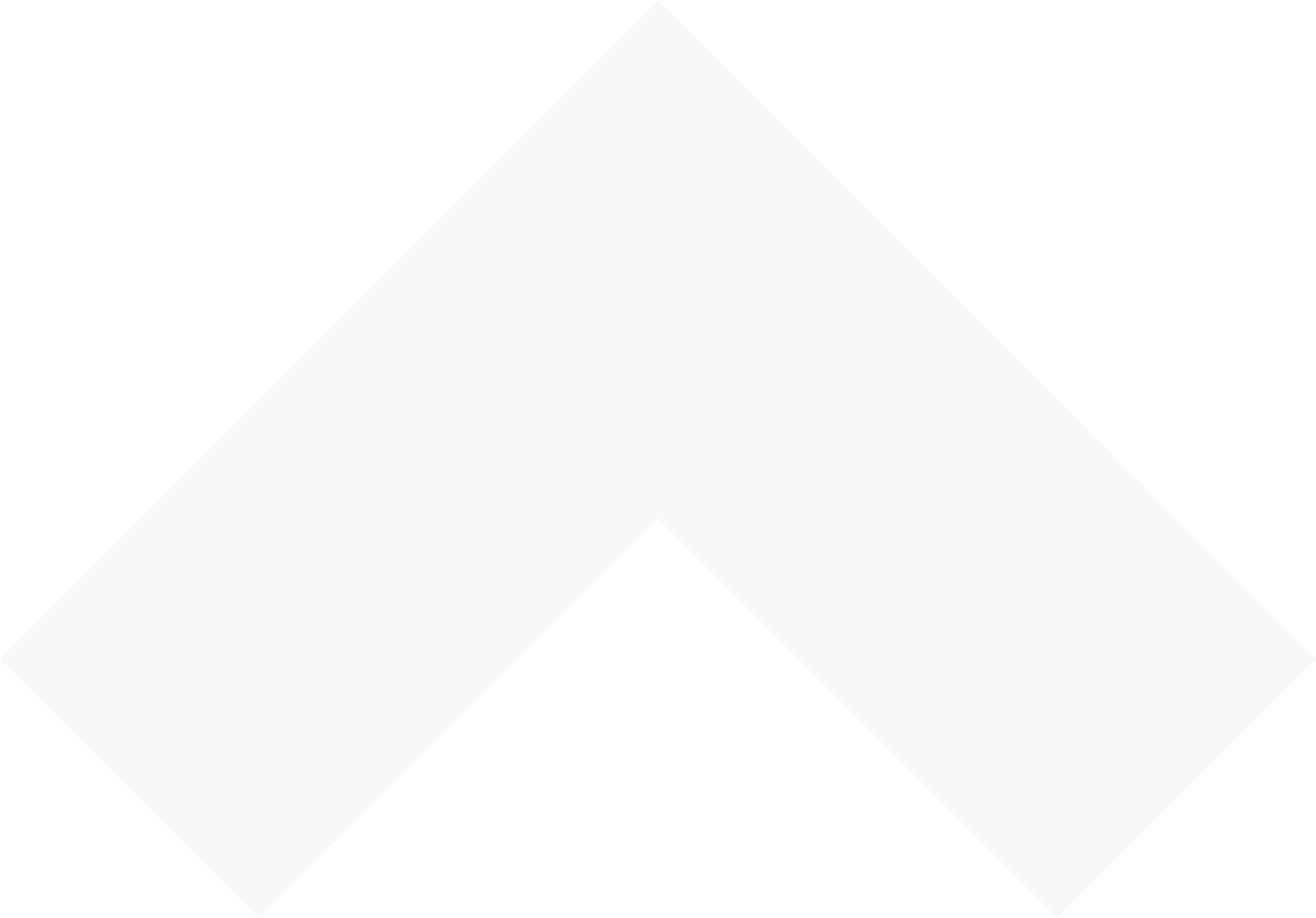 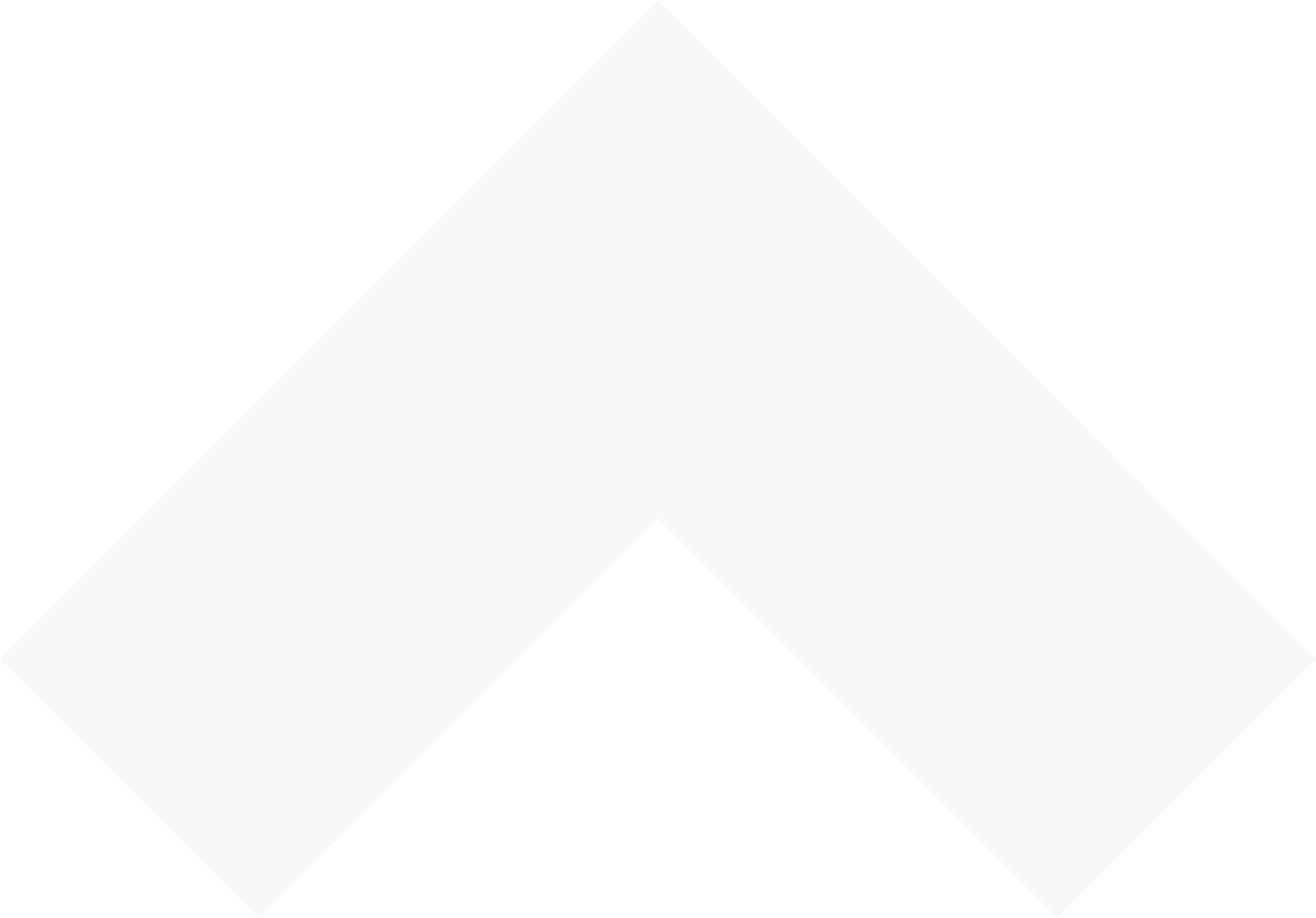 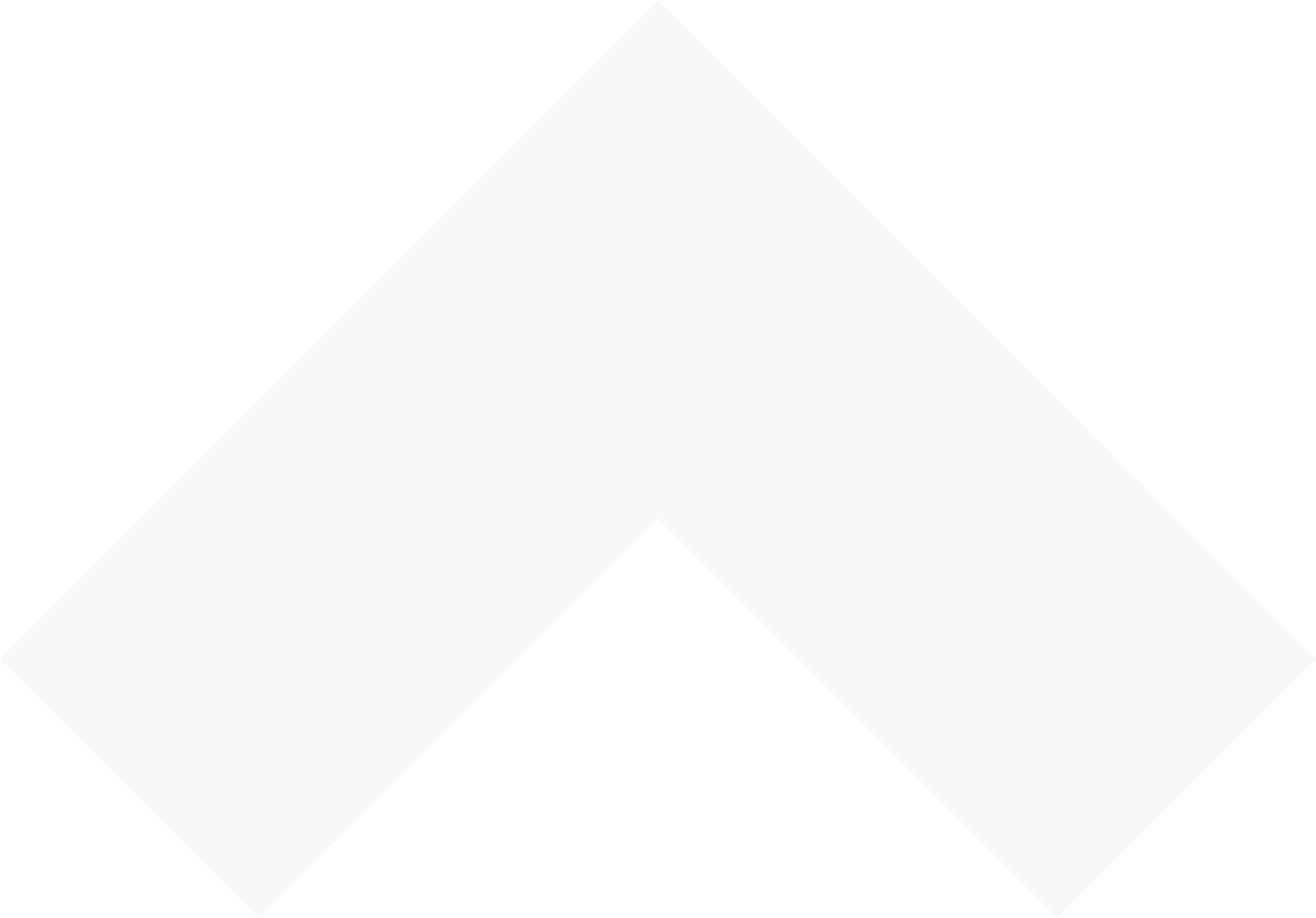 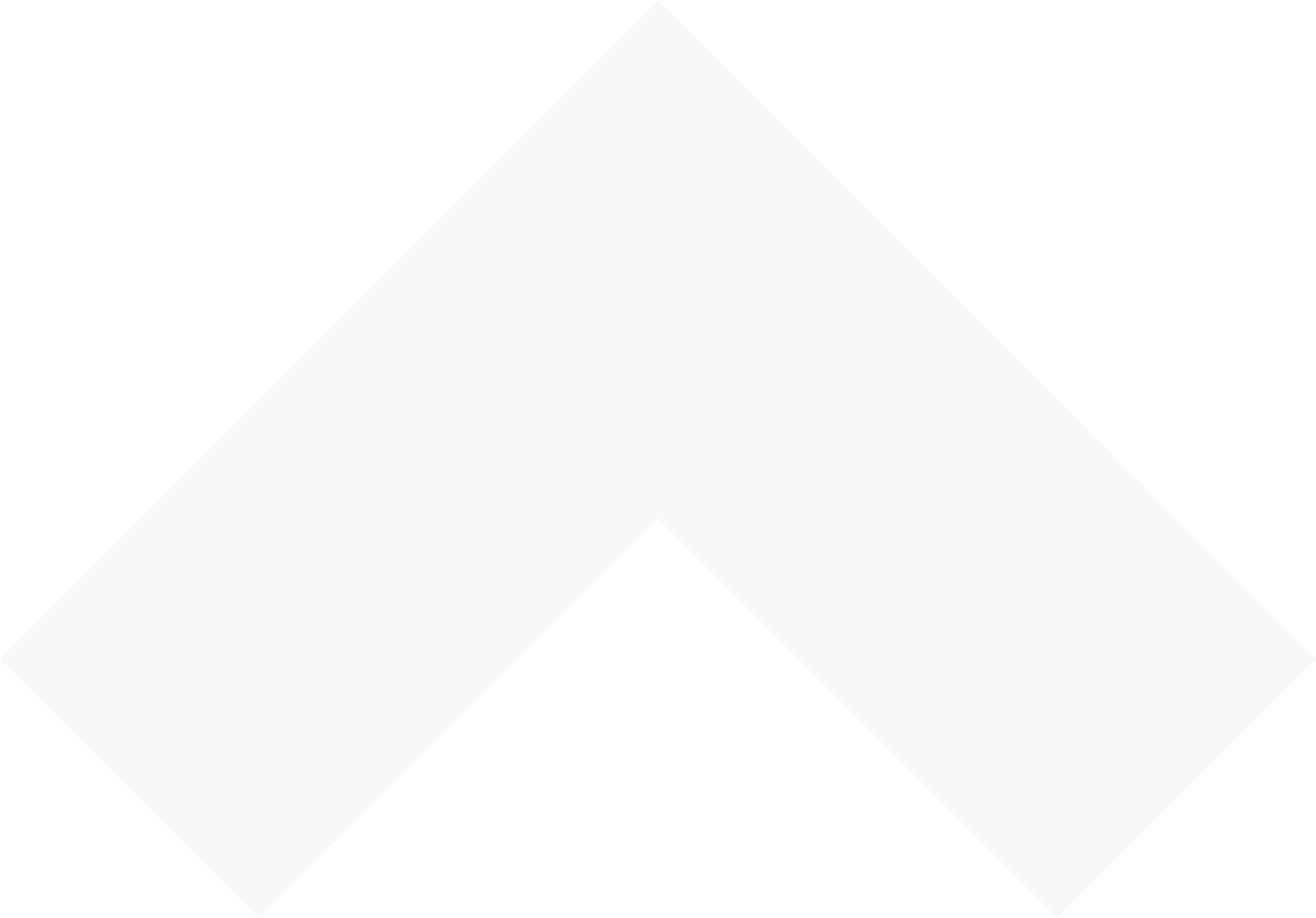 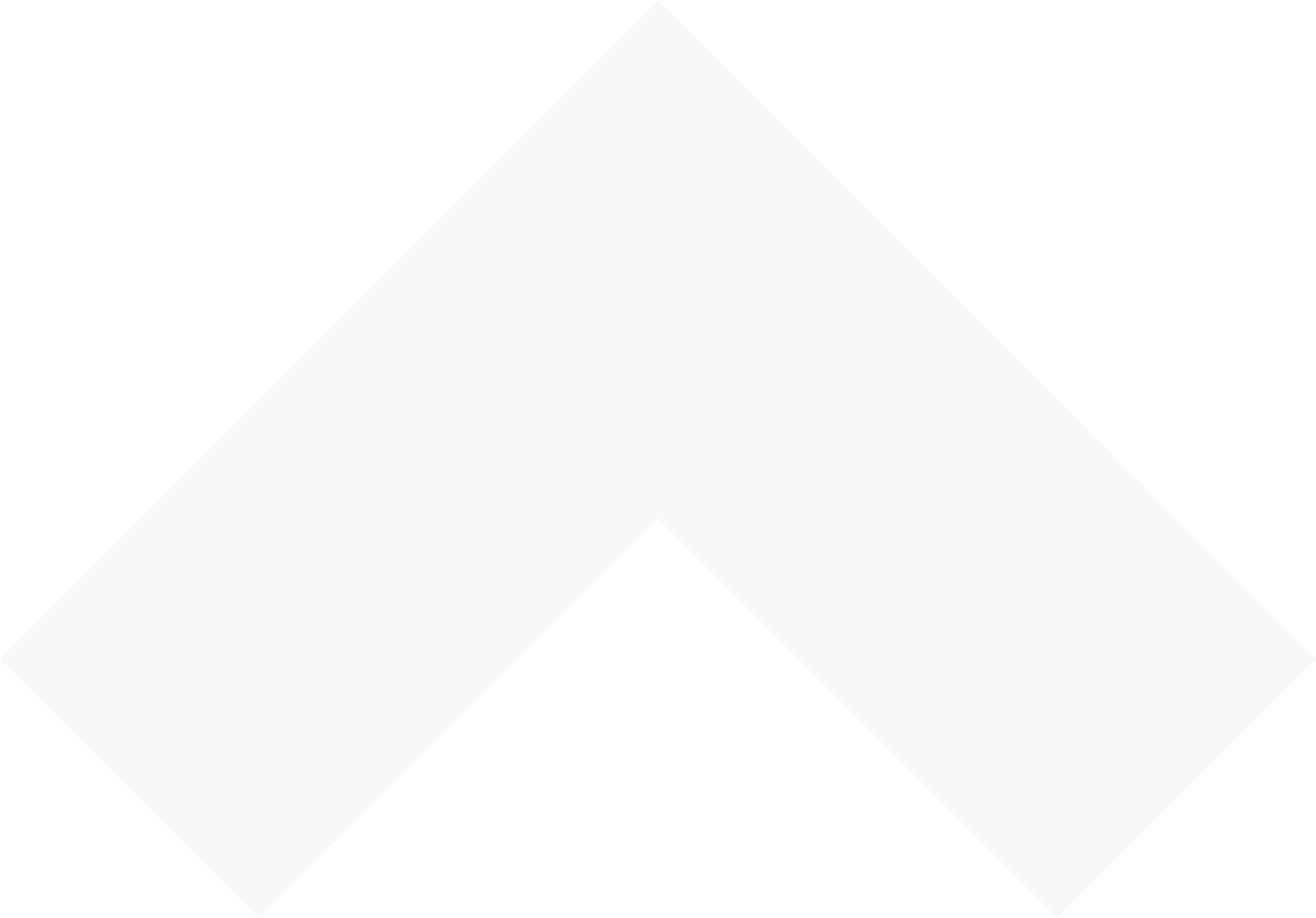 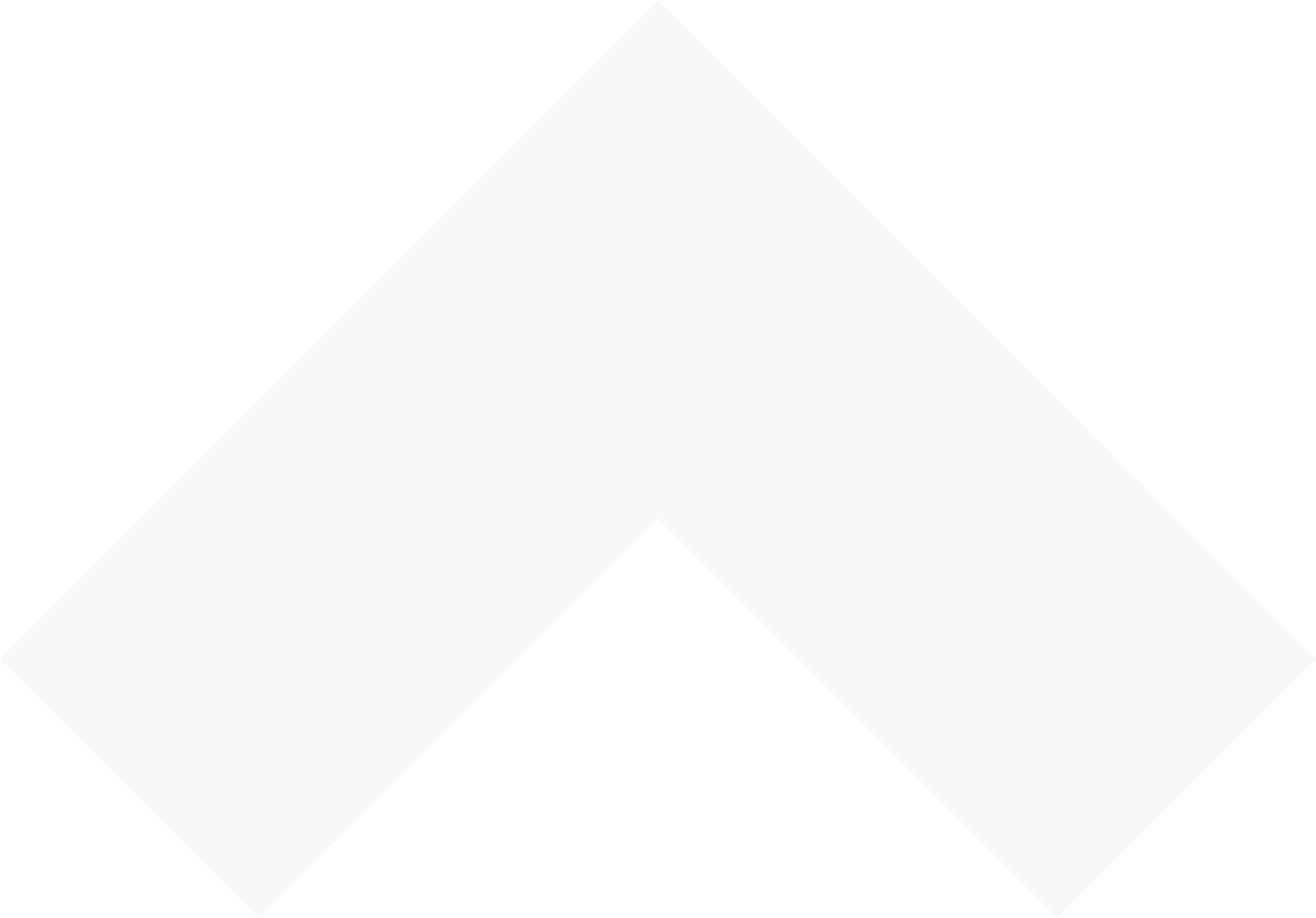 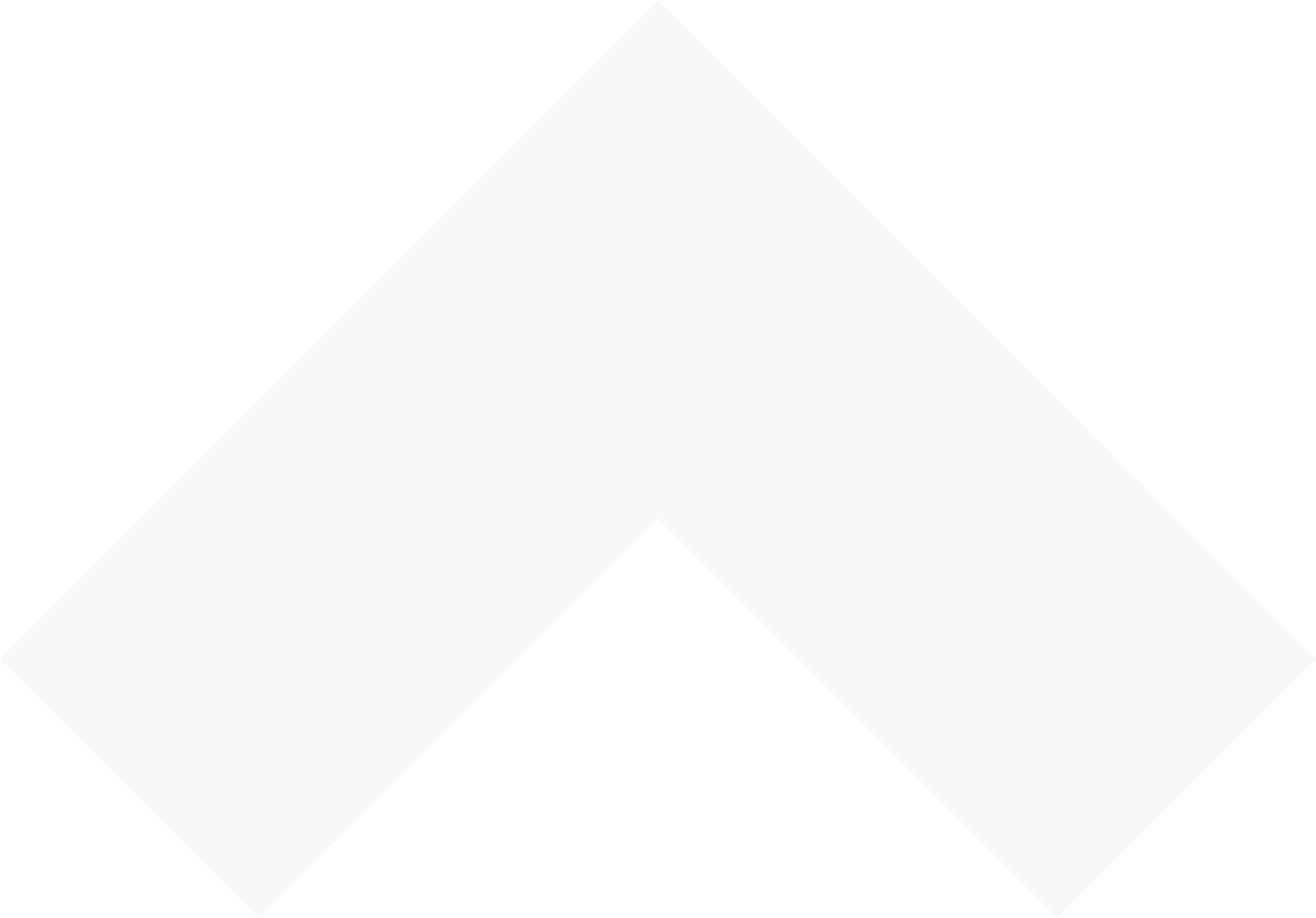 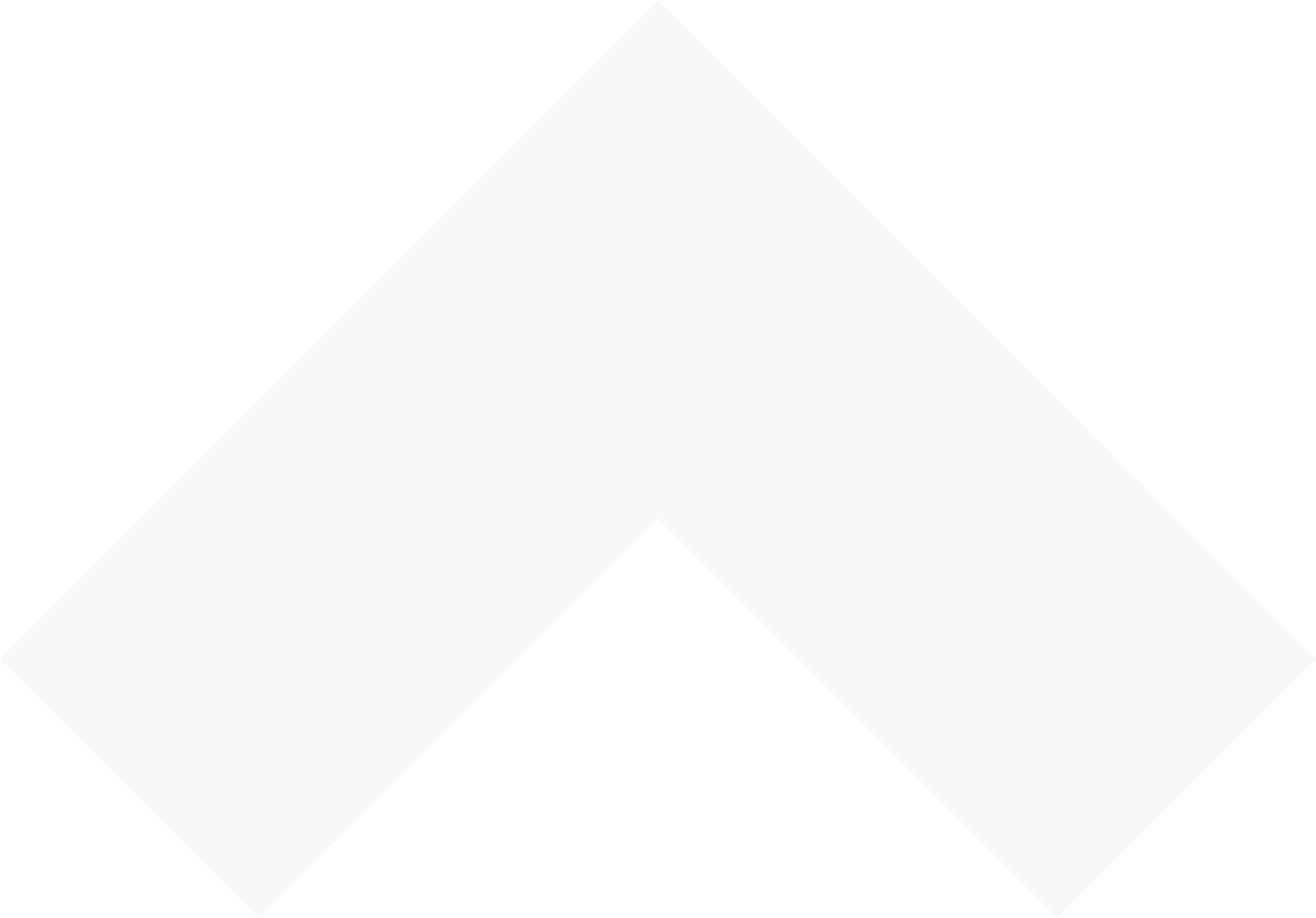 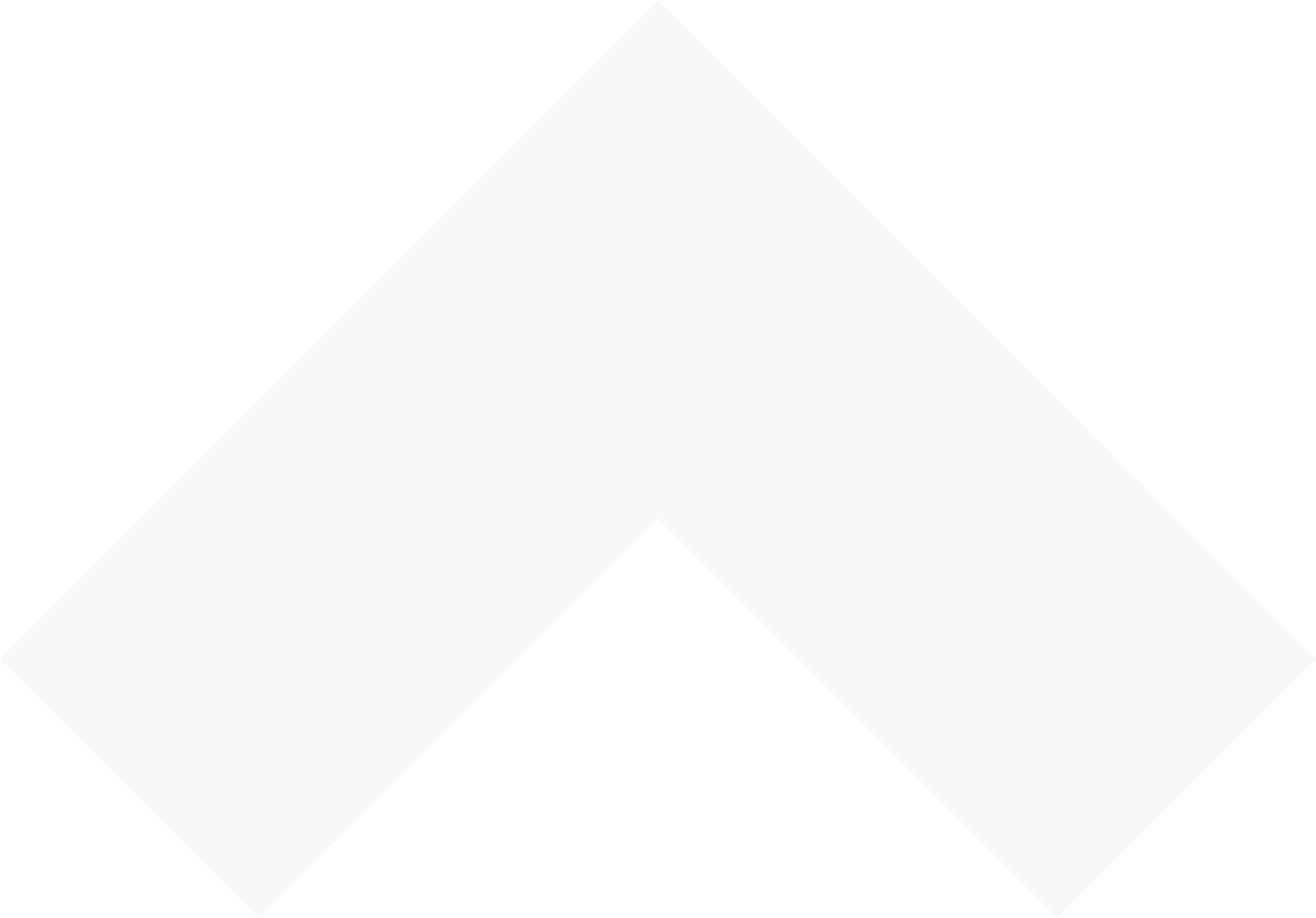 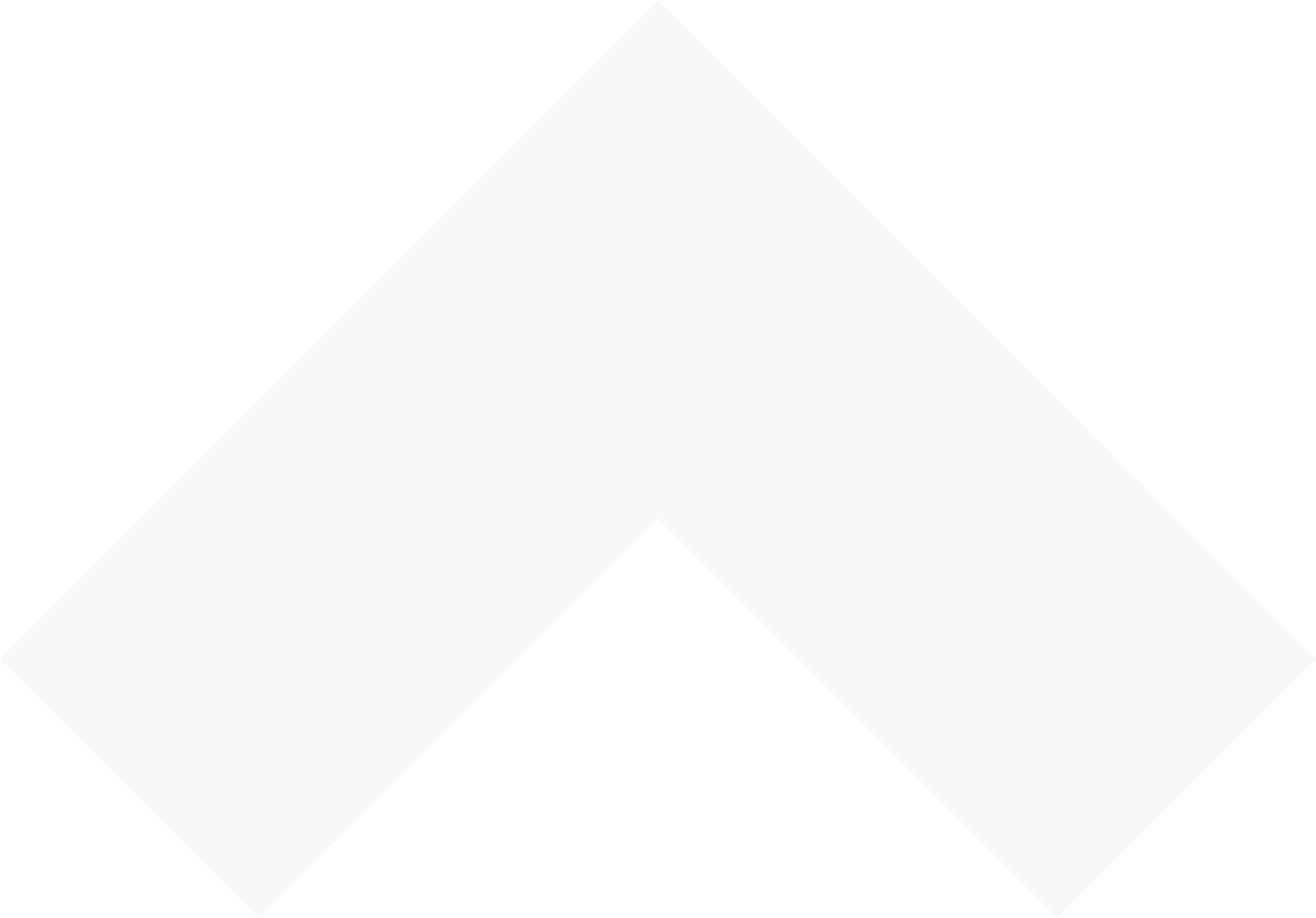 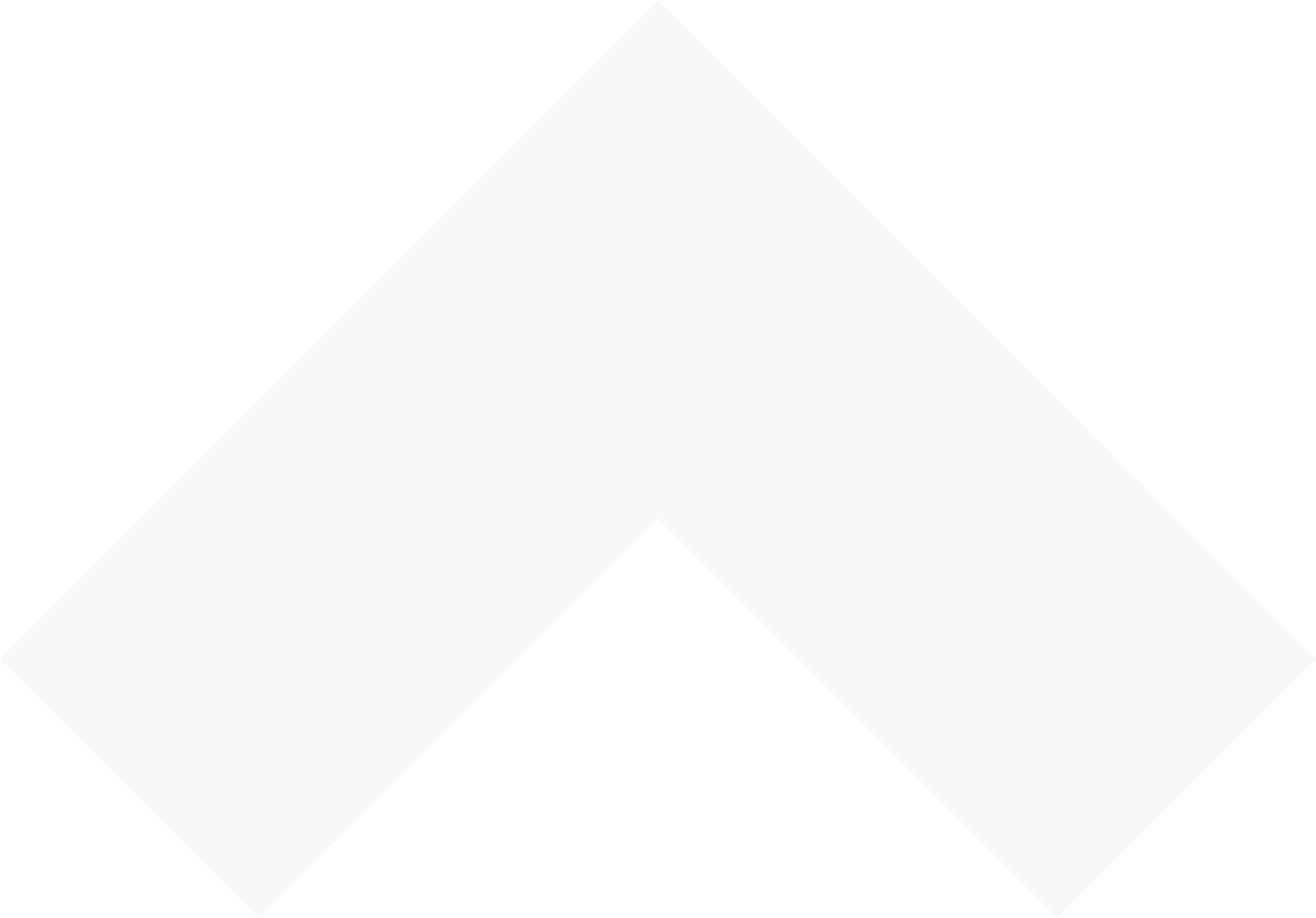 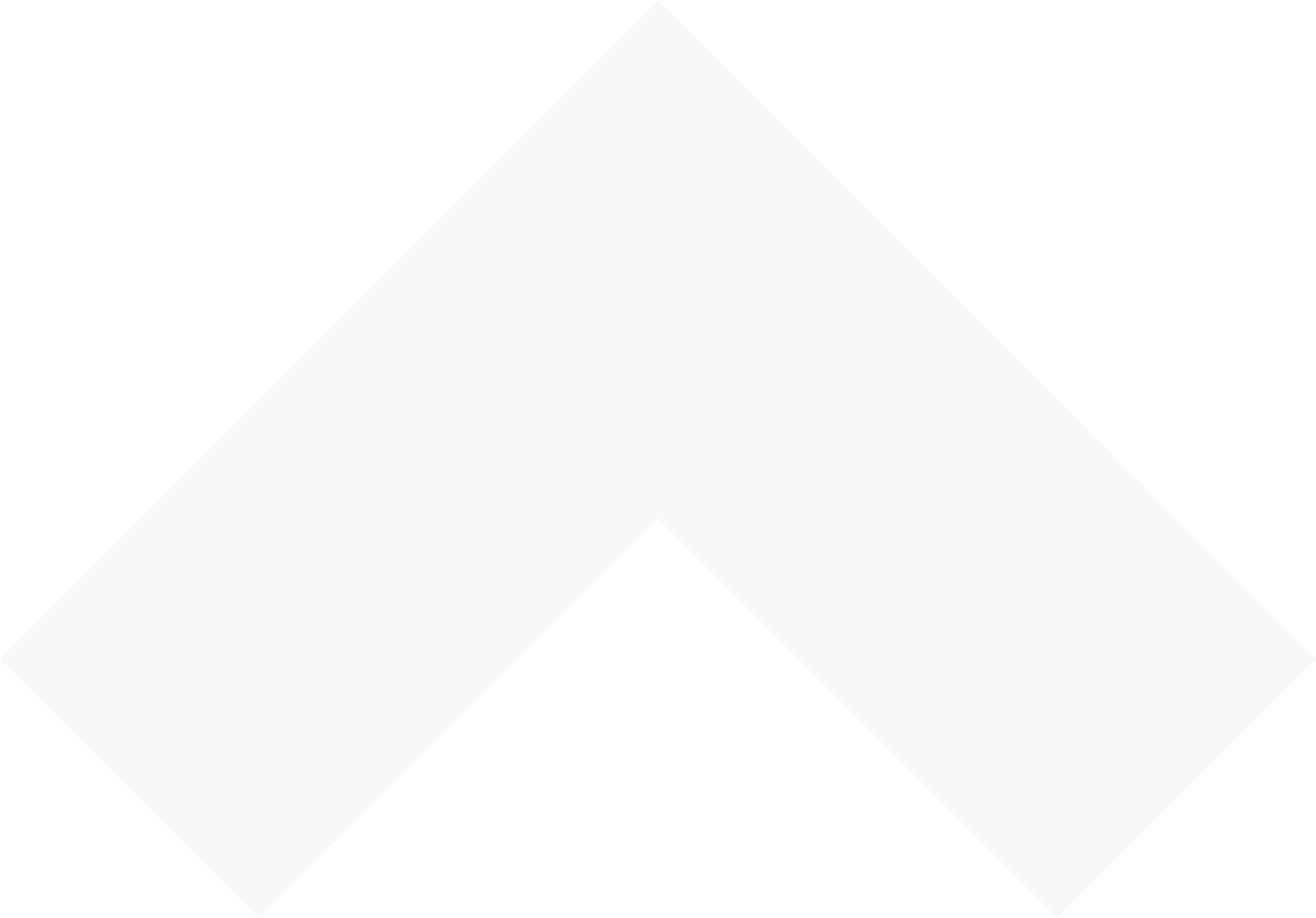 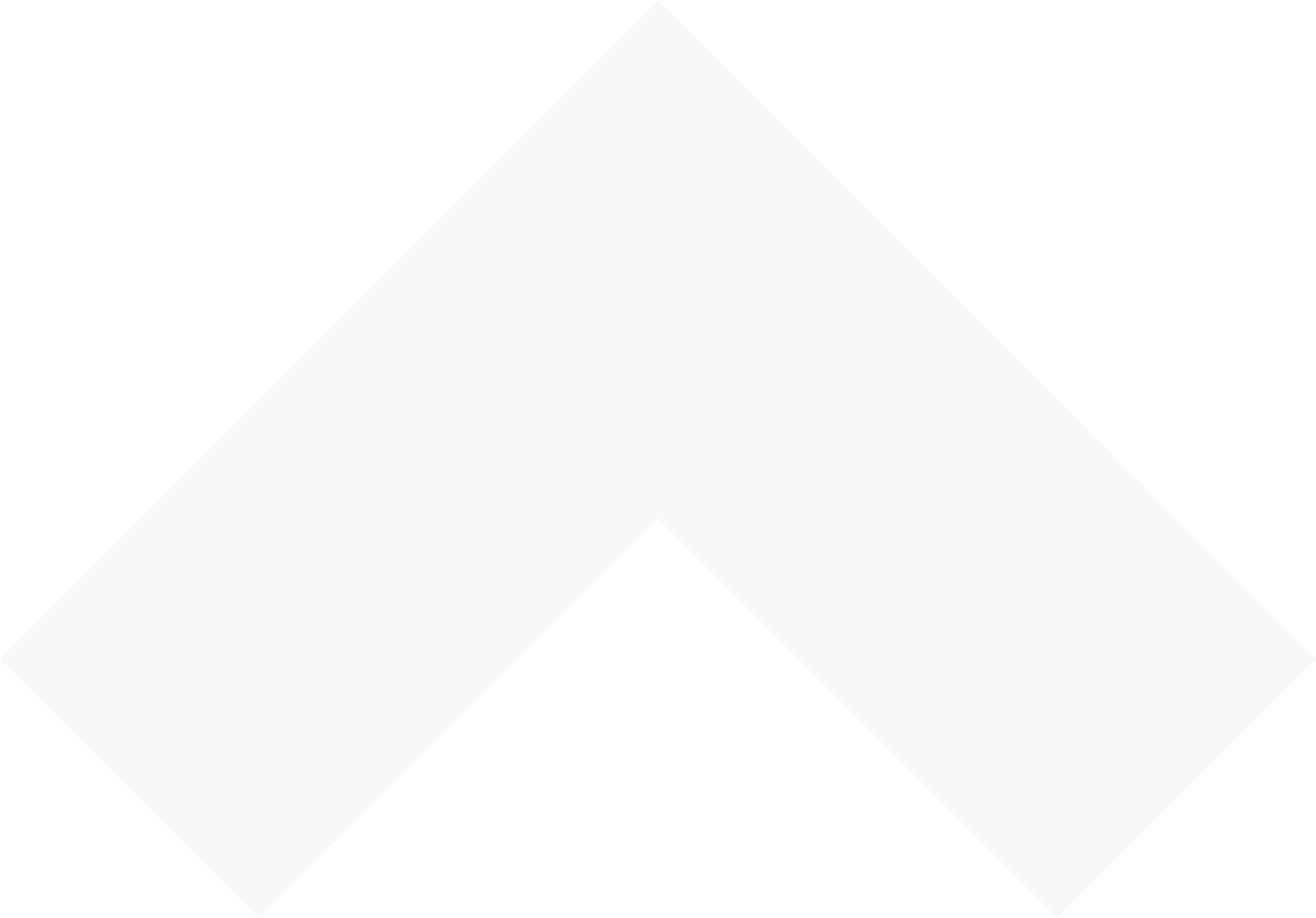 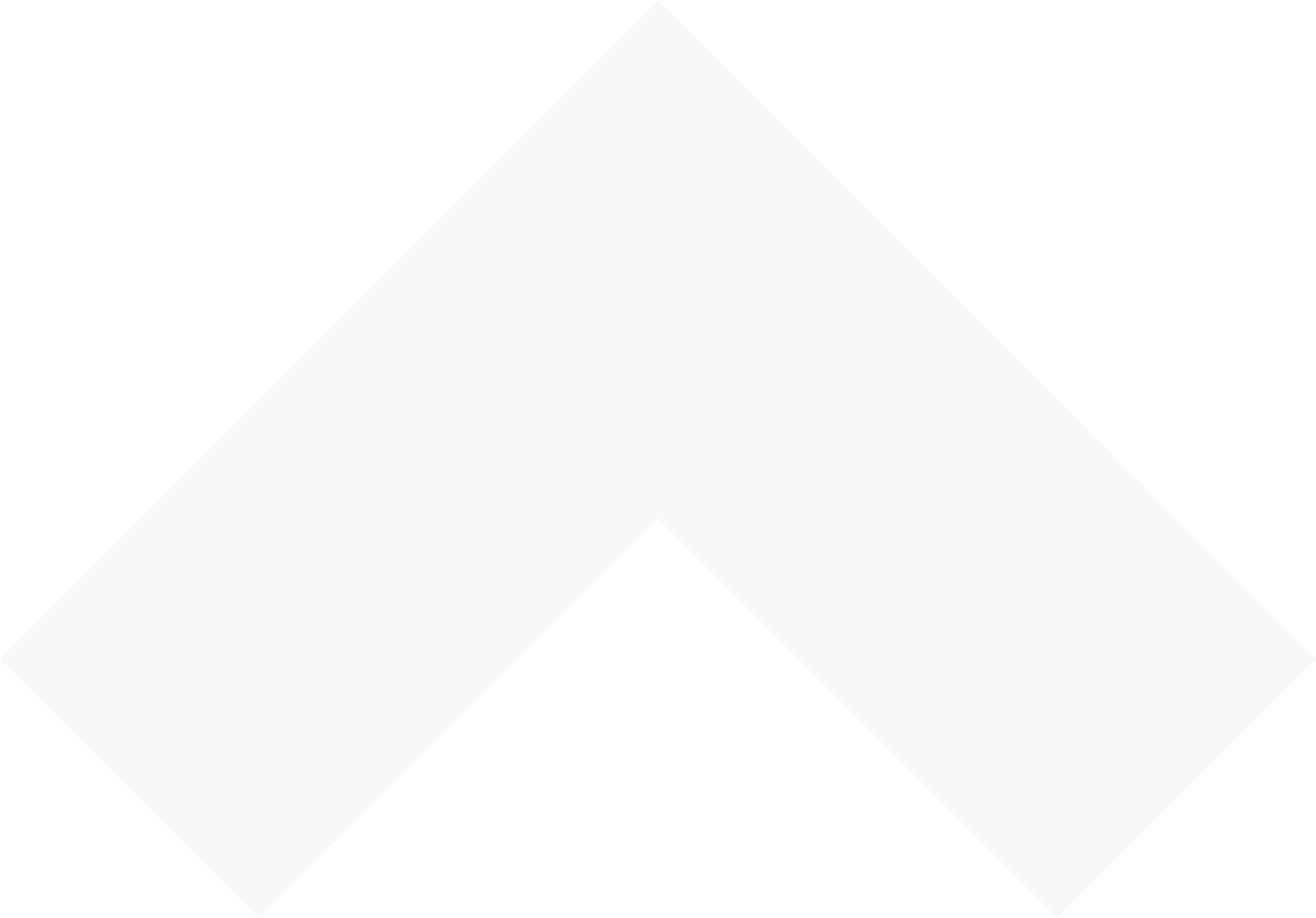 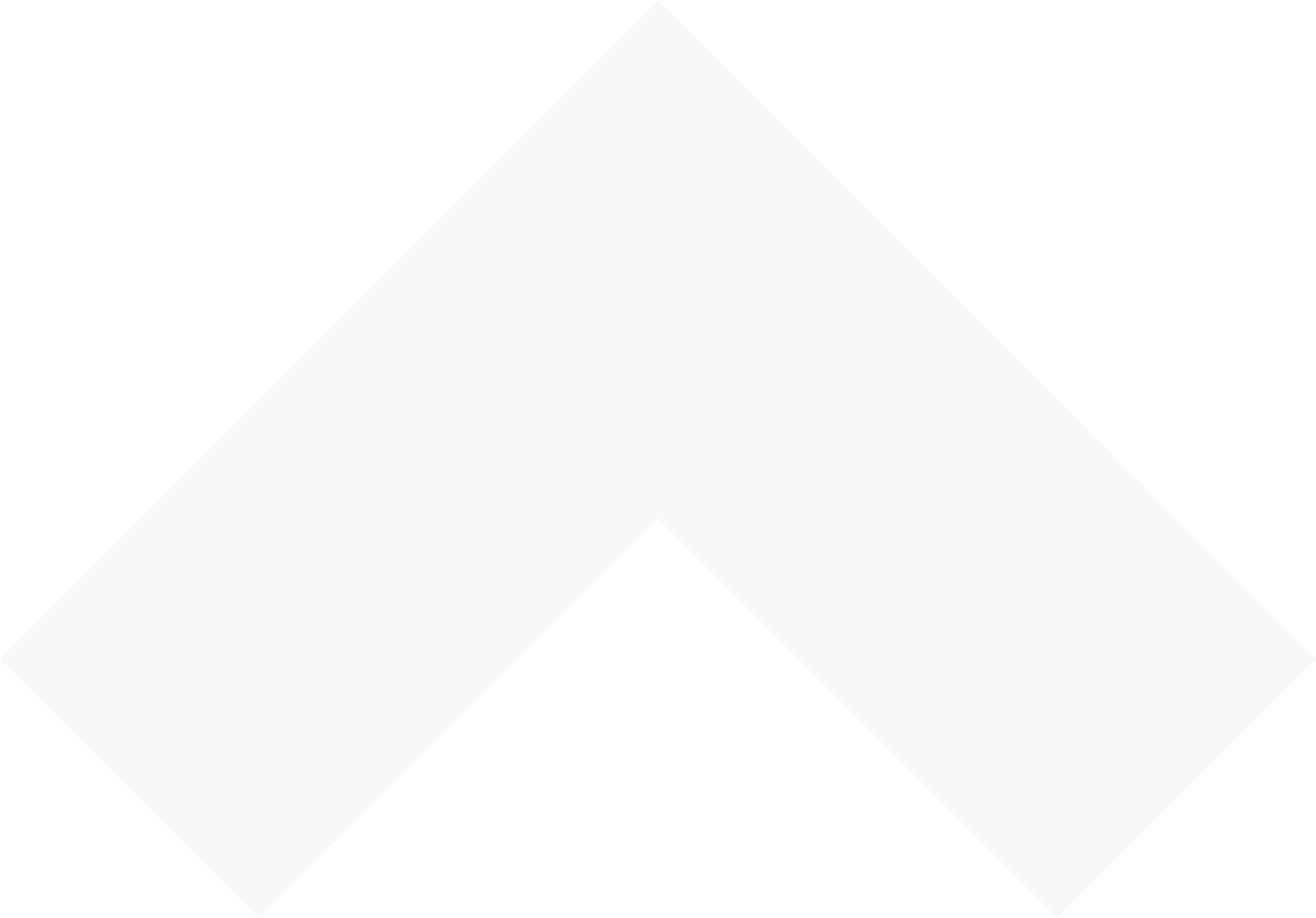 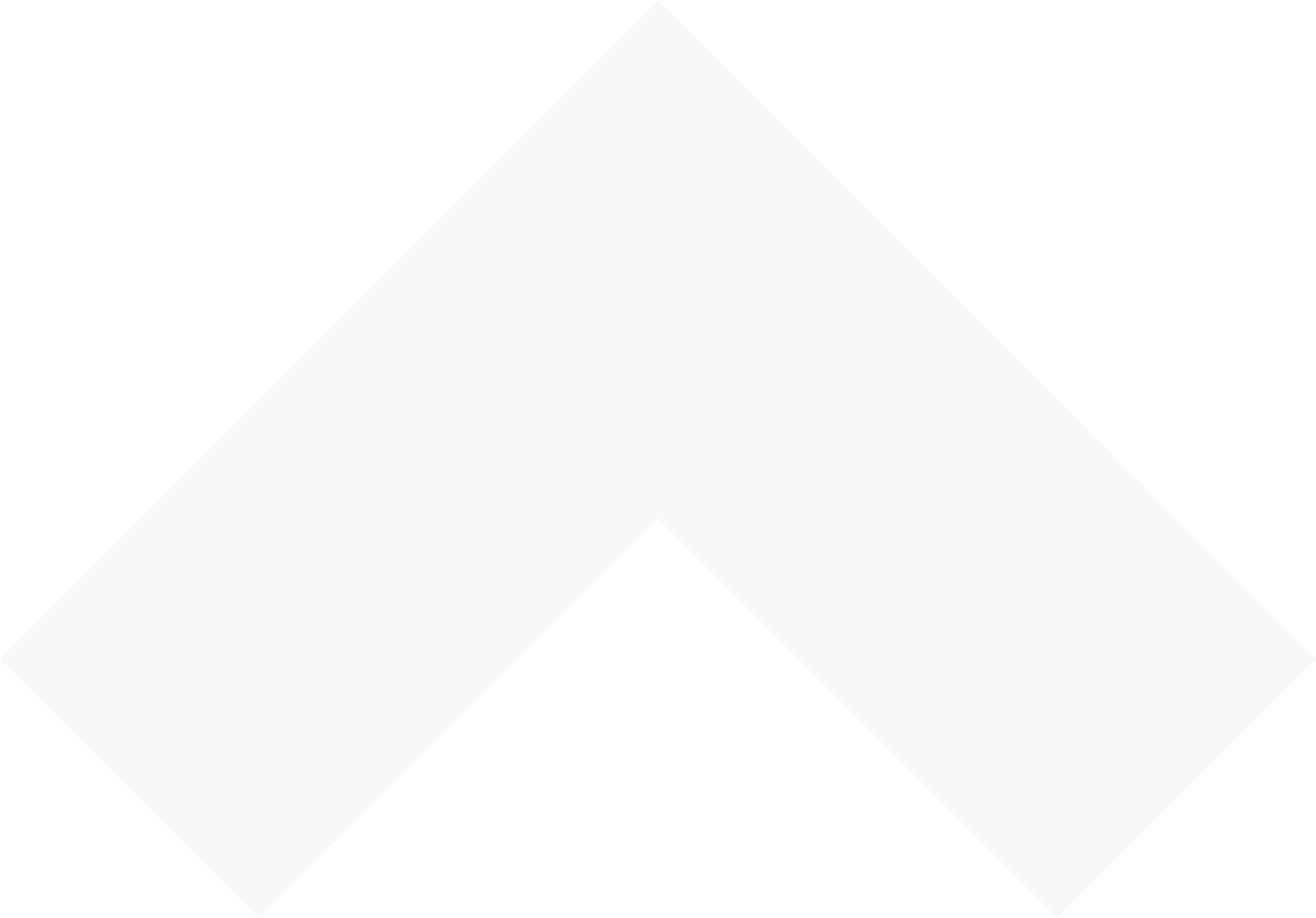 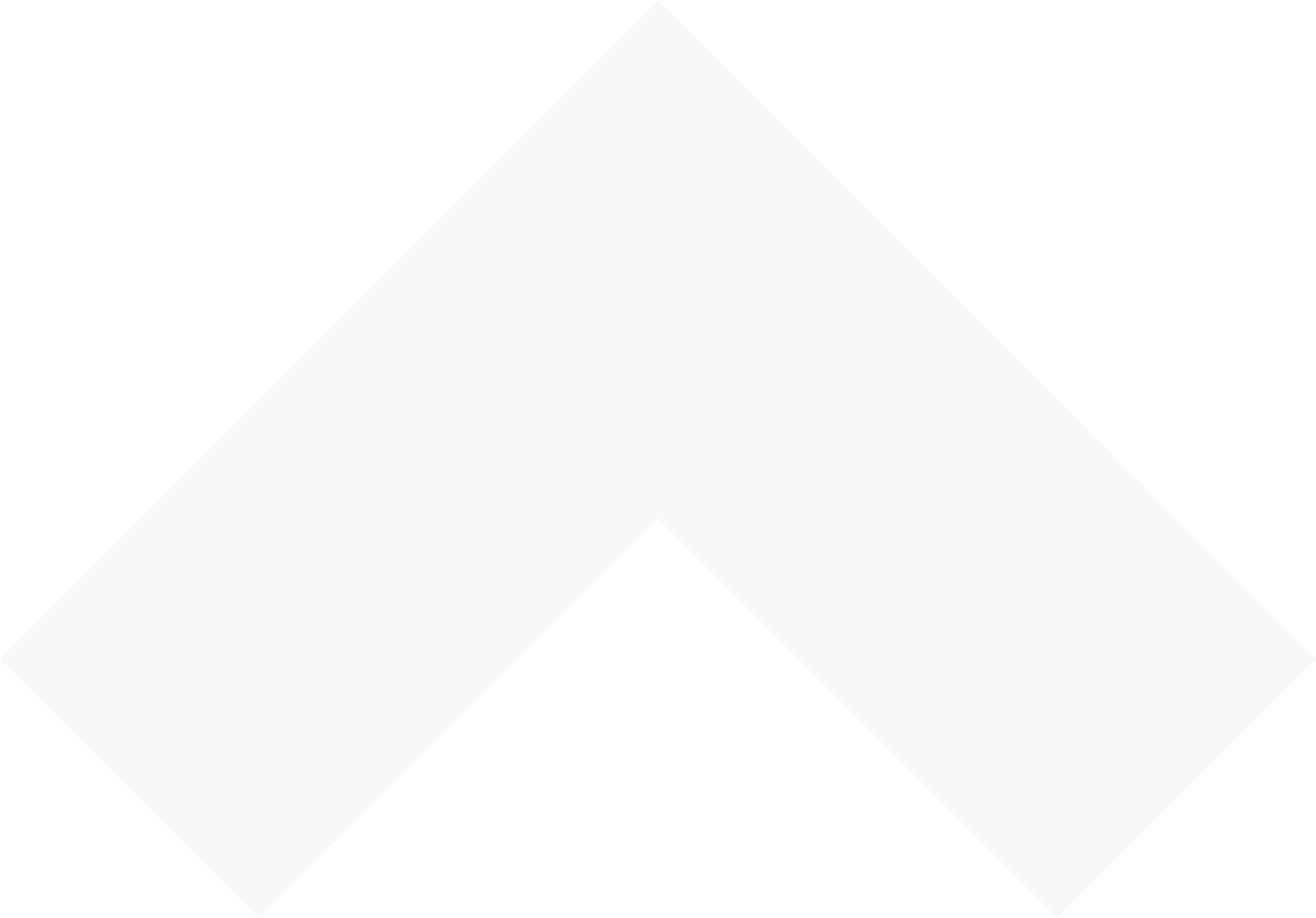 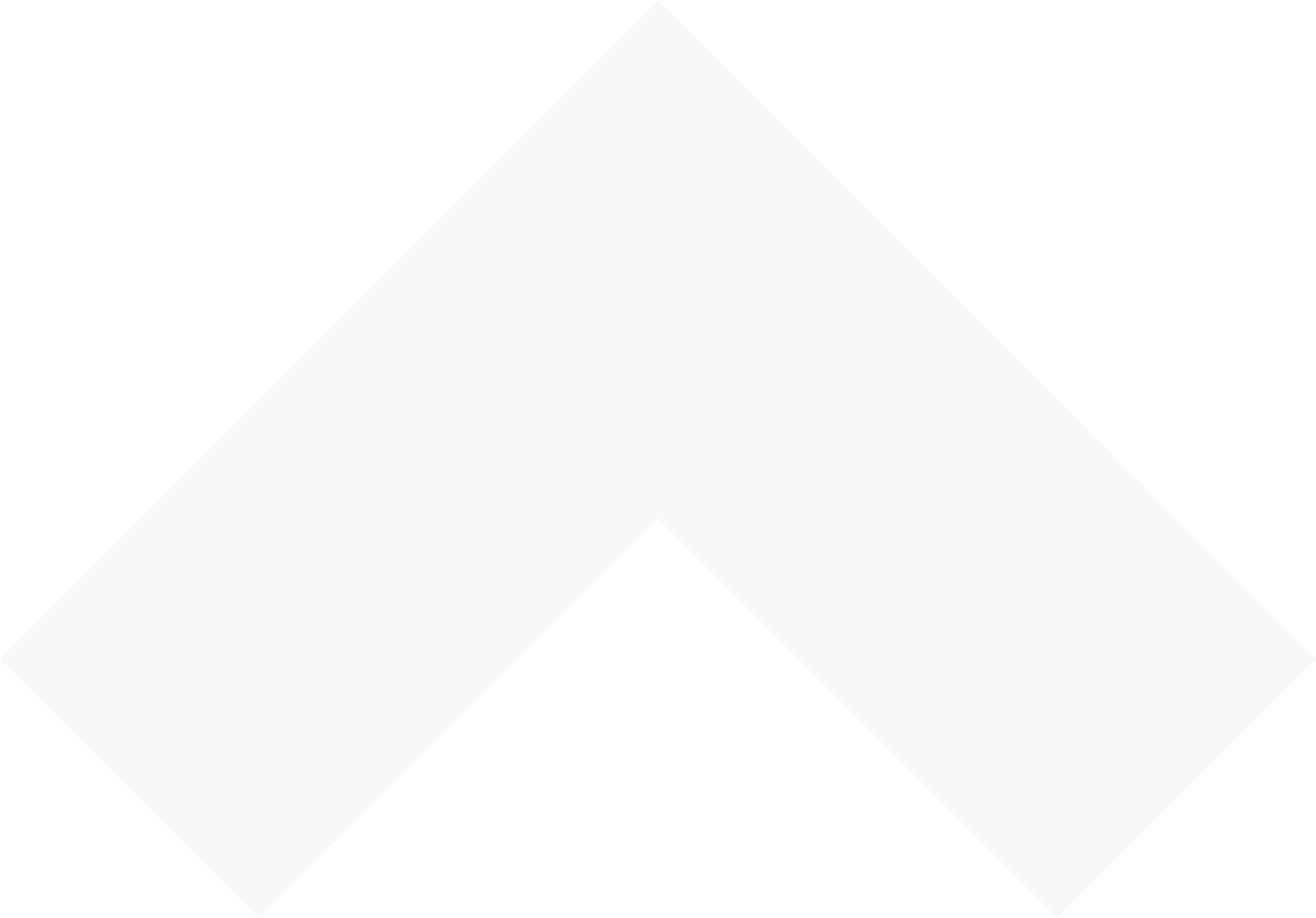 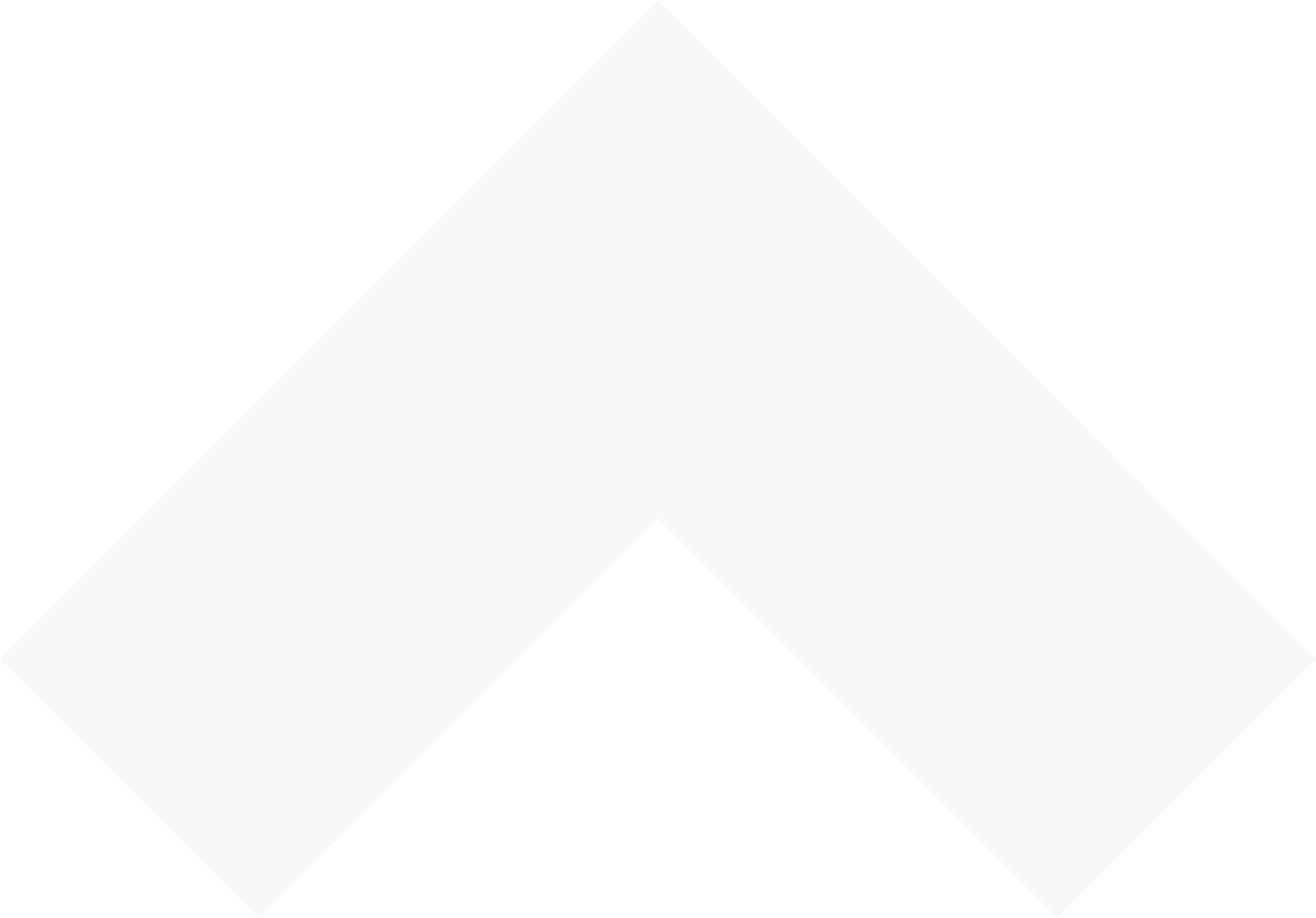 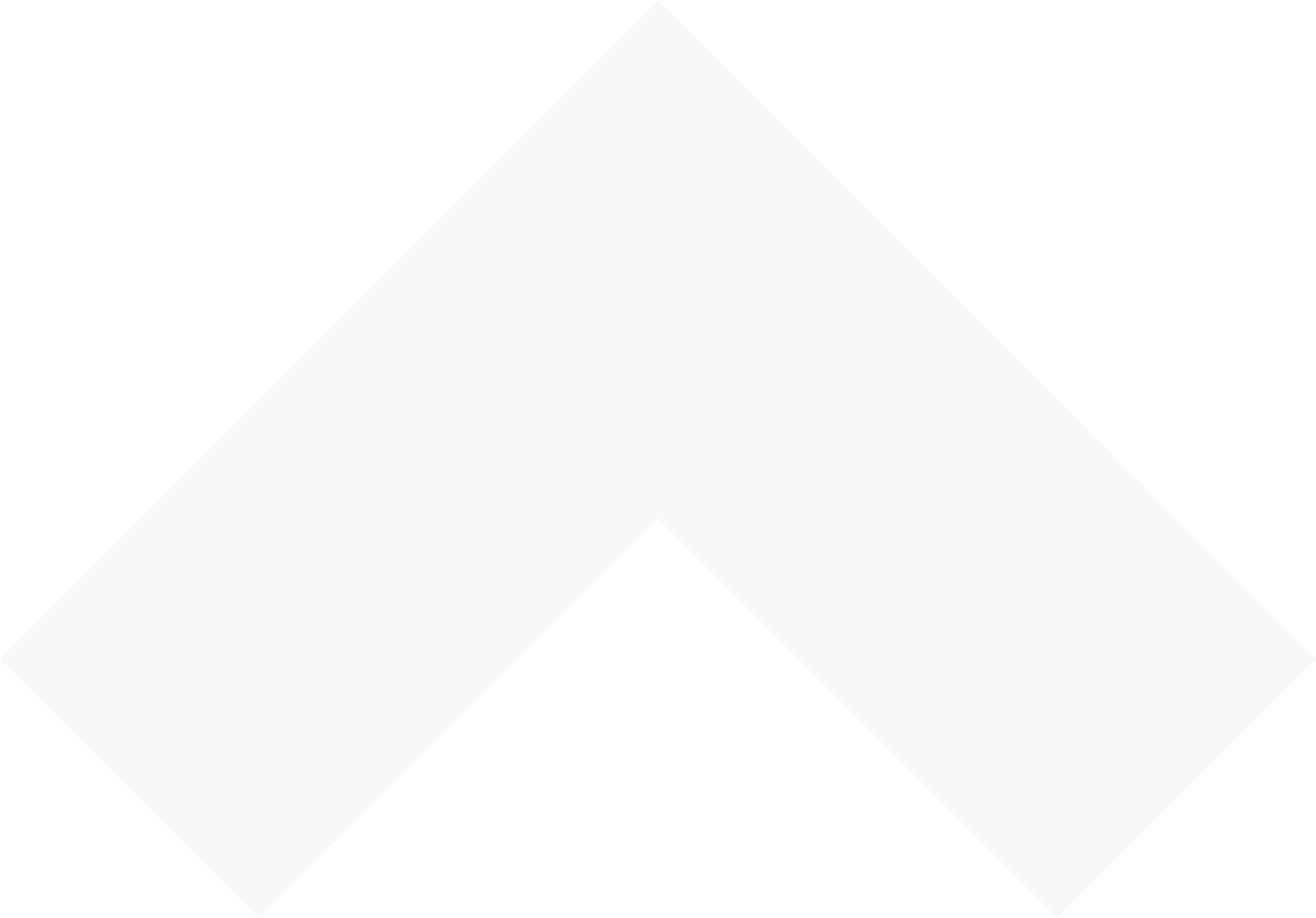 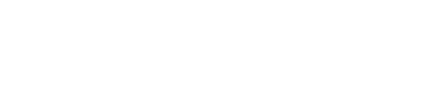 [Speaker Notes: Events aren’t a “nice-to-have”. 

According to Freeman’s research, In-person events are considered the most trusted source of information. That’s compared to:

- professional trade organizations
- academic institutions
- webinars
- company leaders-
- thought leaders
- media outlets
Blogs
government leaders
And social media influencers


Not to mention that events are major revenue generators. [Opportunity to highlight any recent/relevant event returns]

When we strategically invest in events, it will pay off for our brand and our bottom line.]
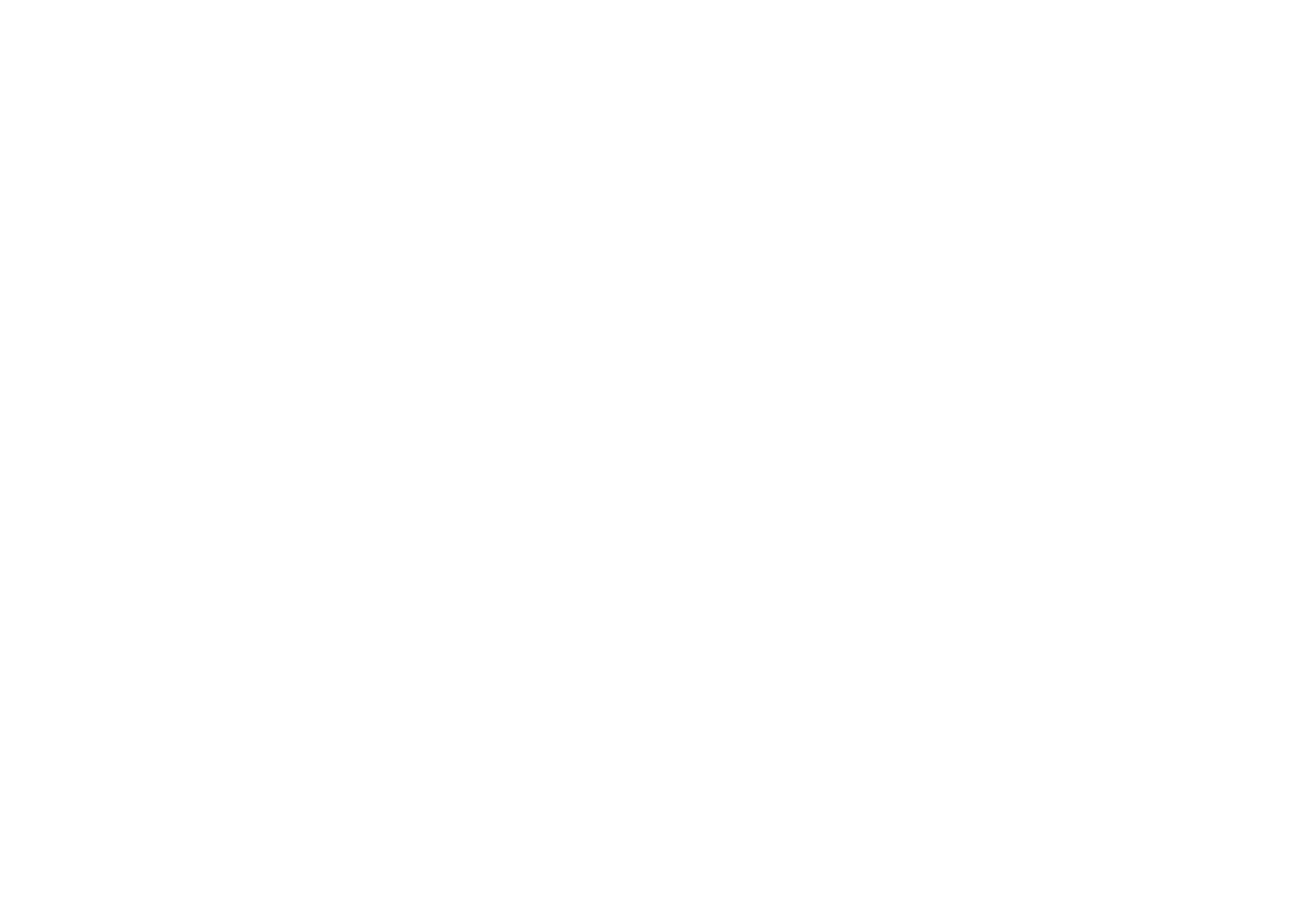 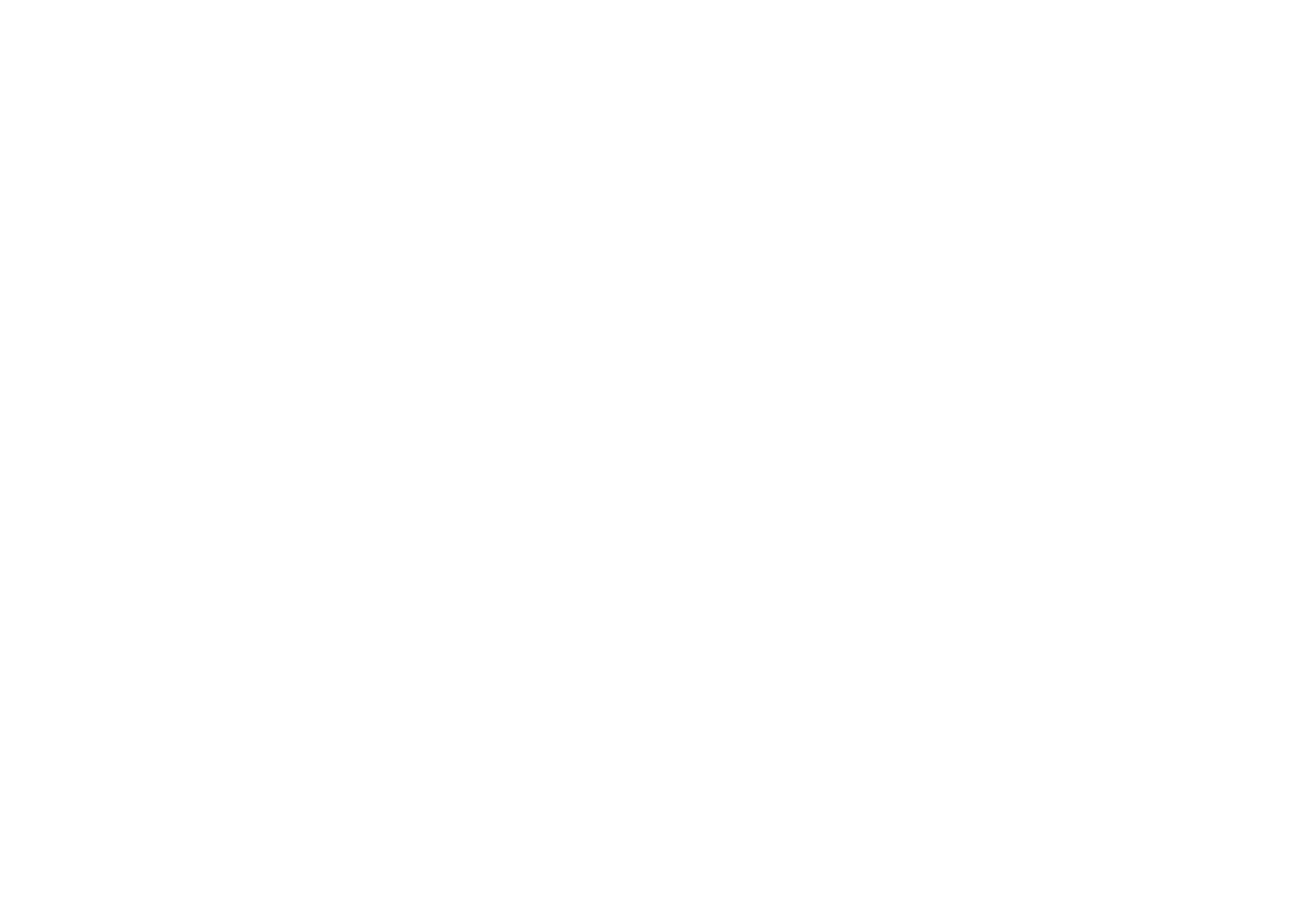 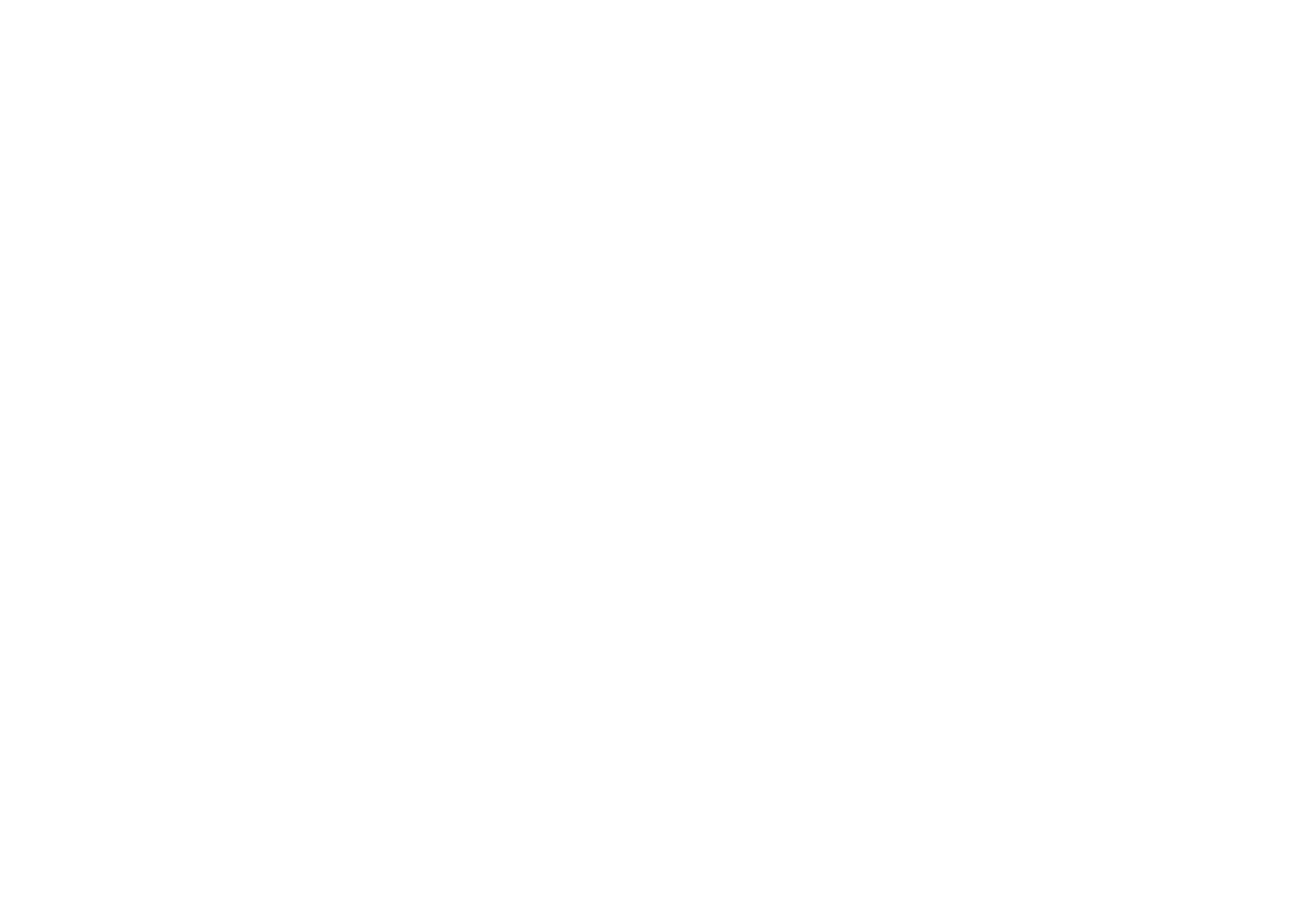 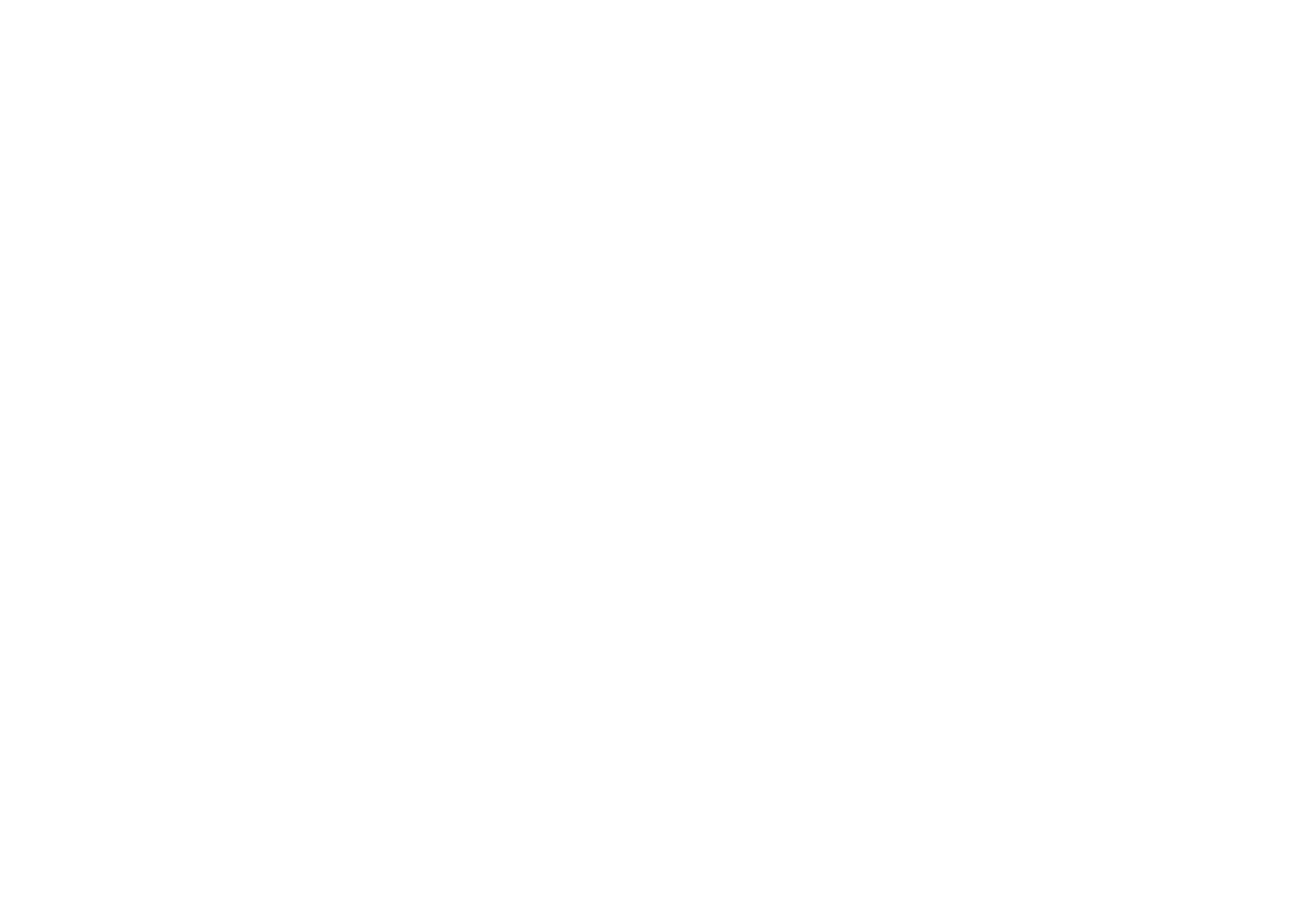 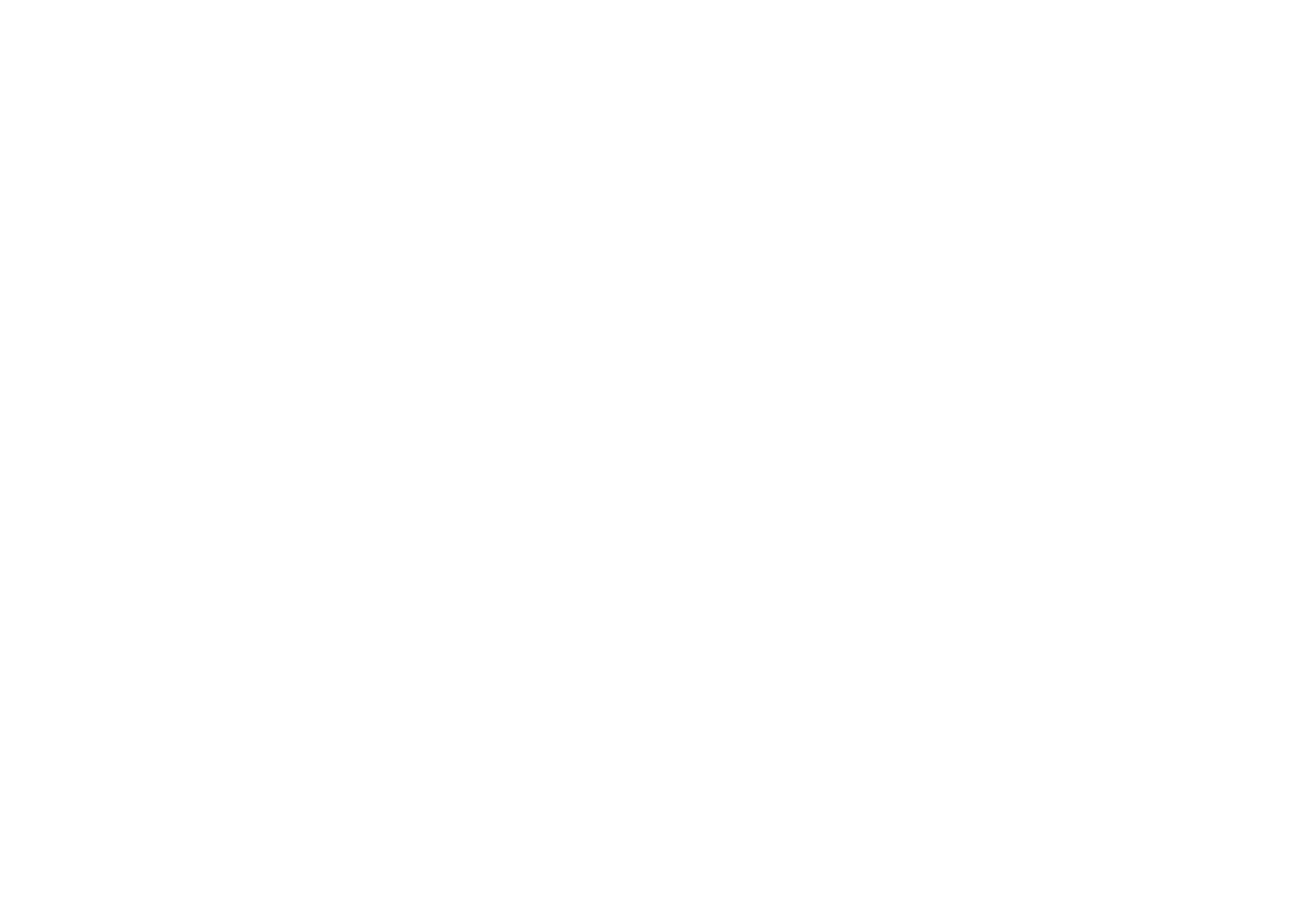 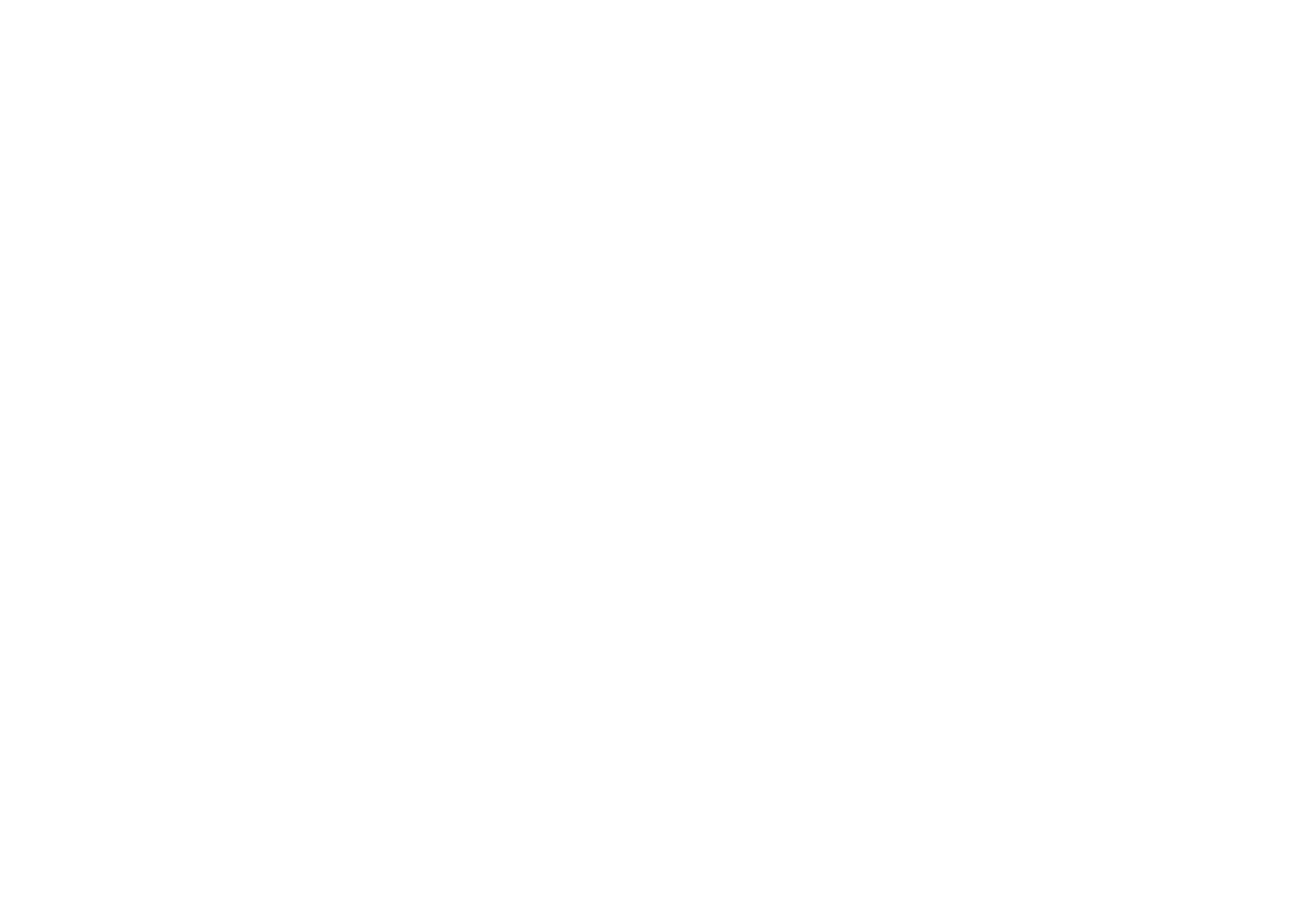 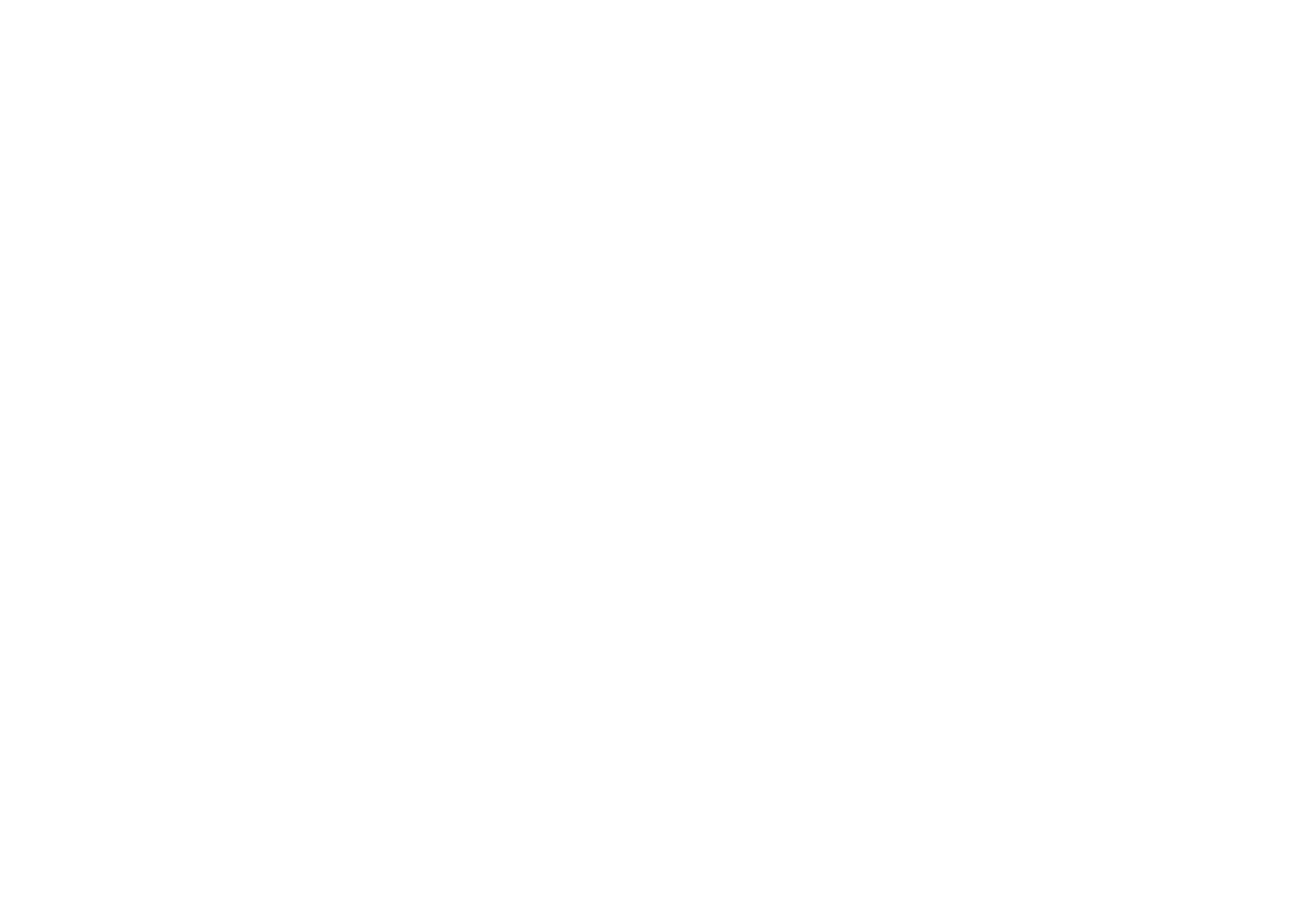 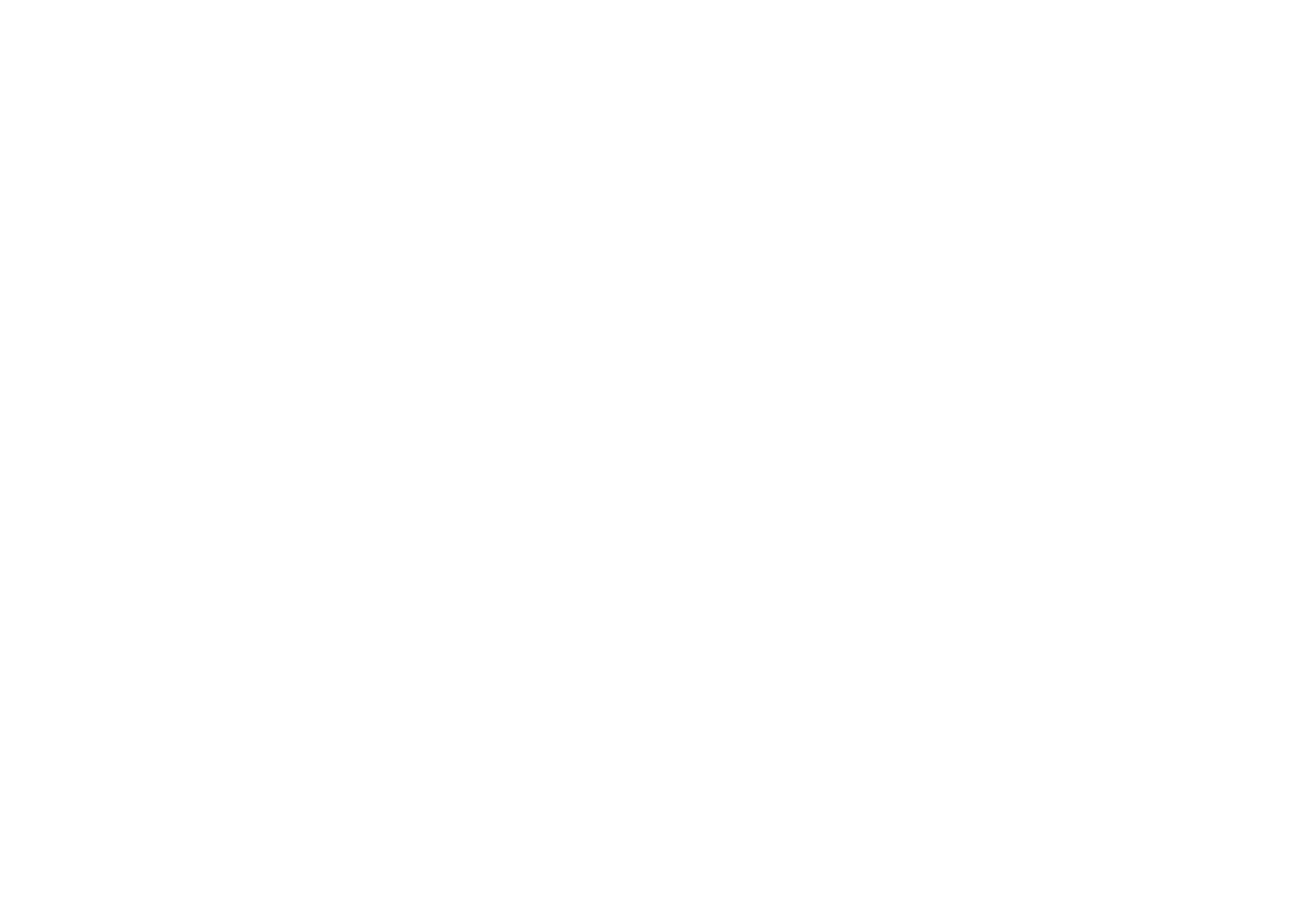 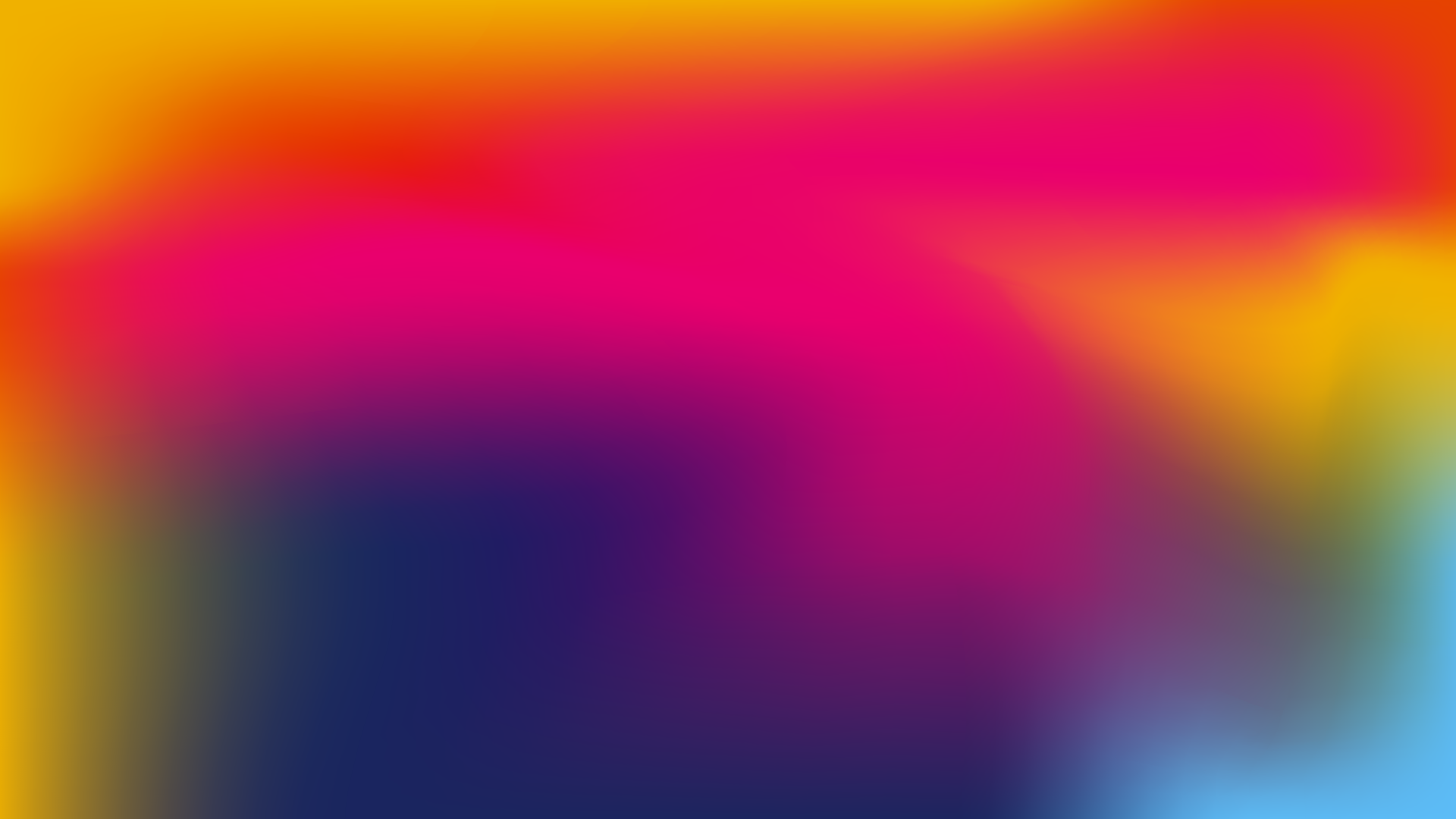 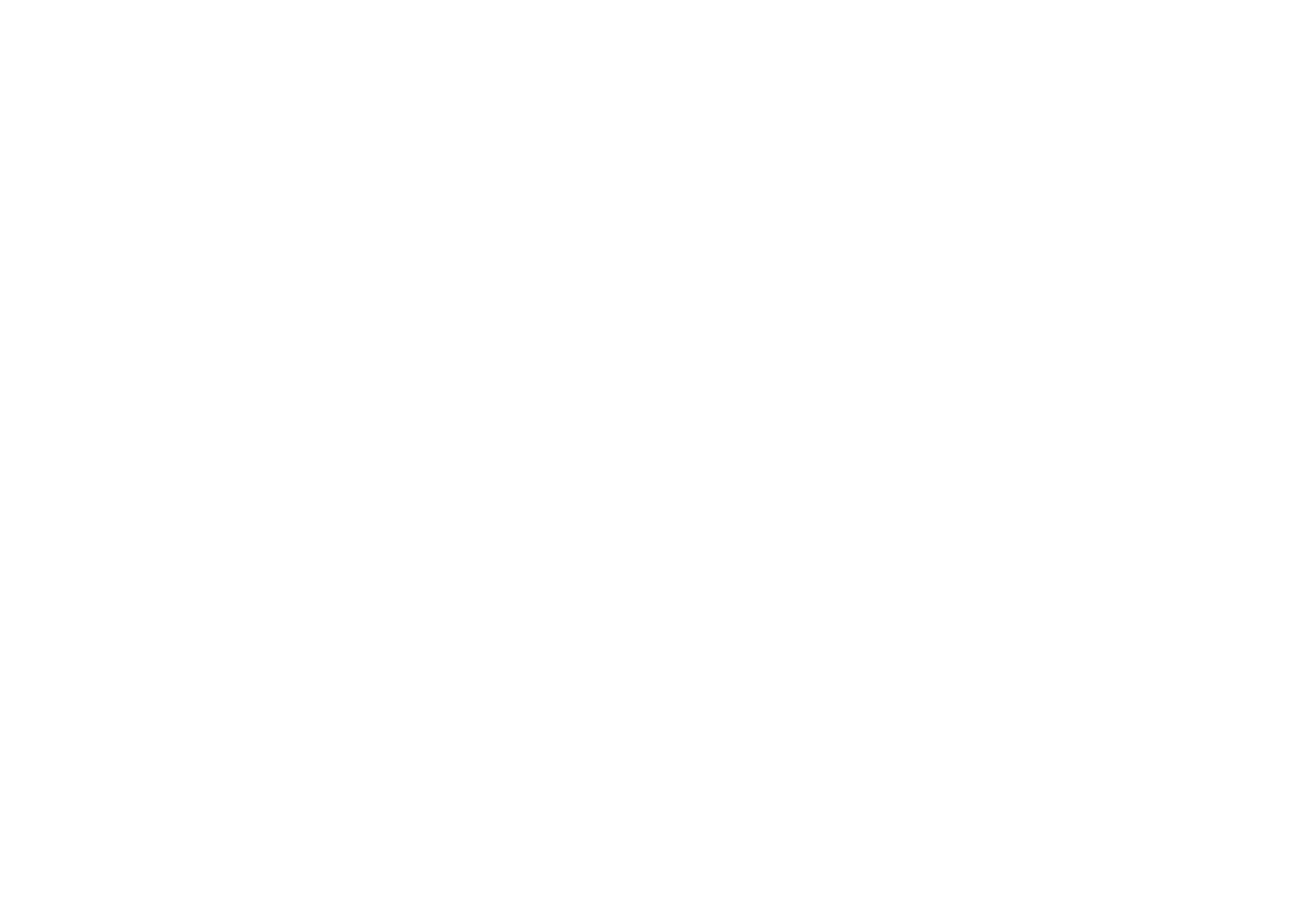 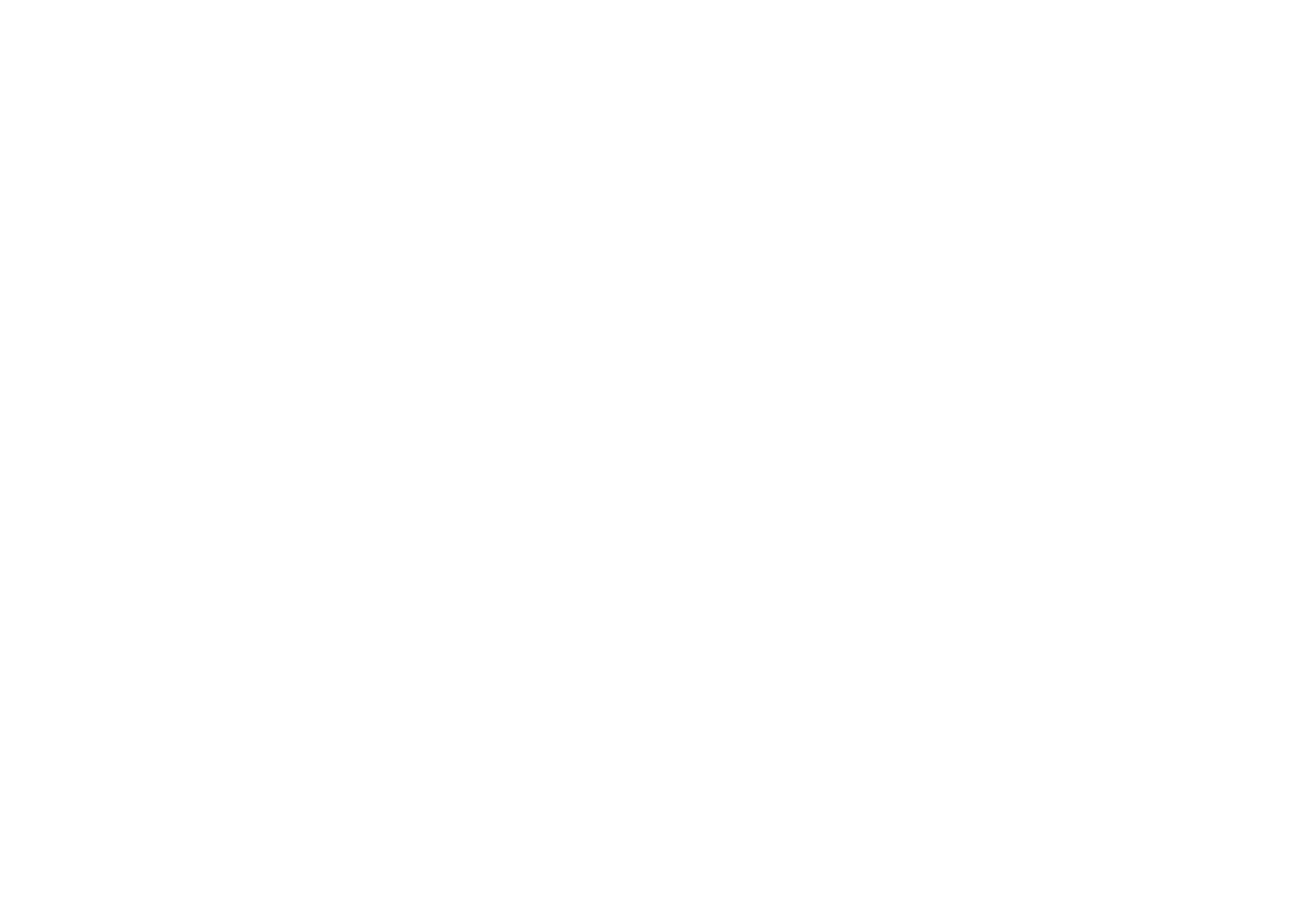 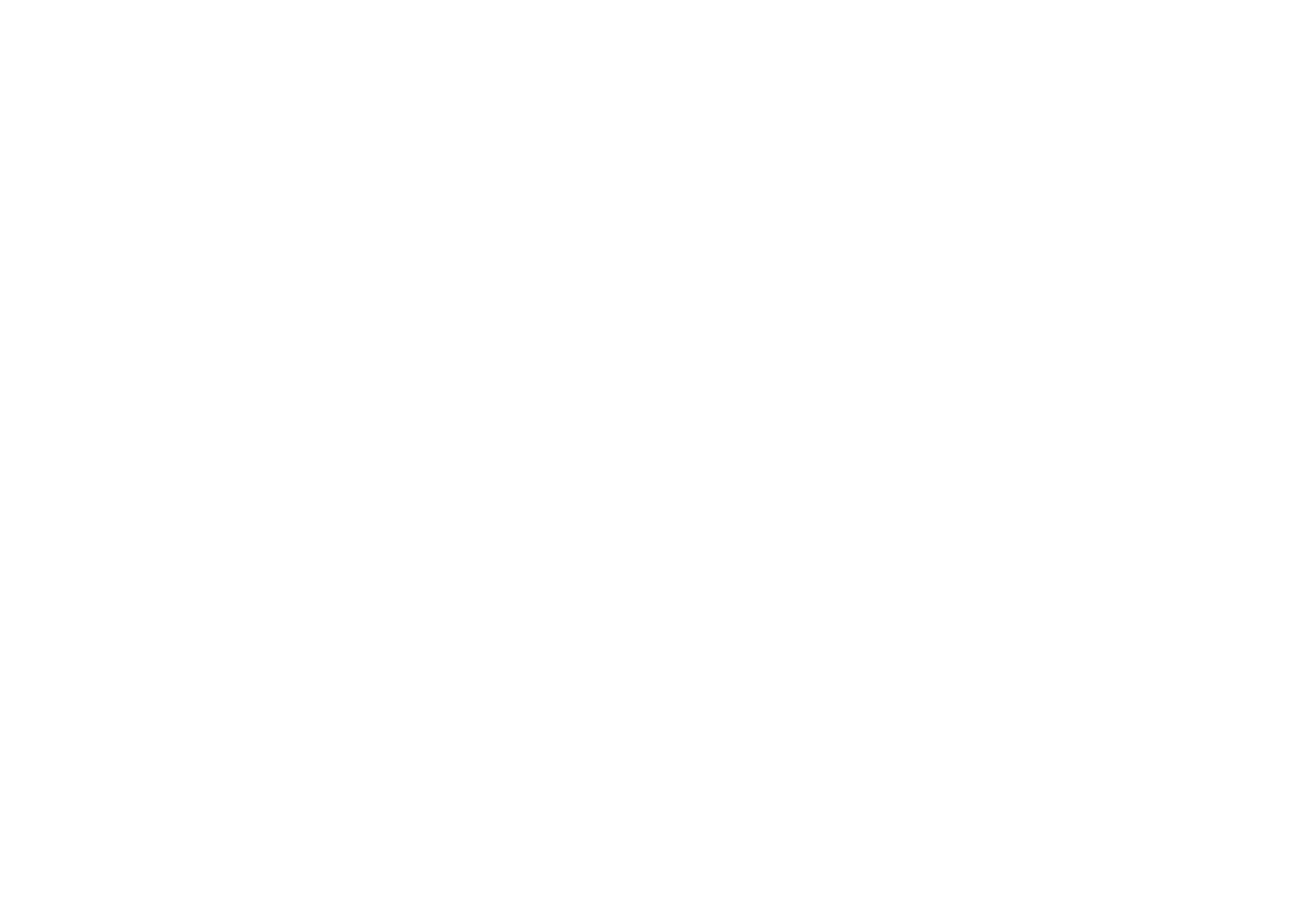 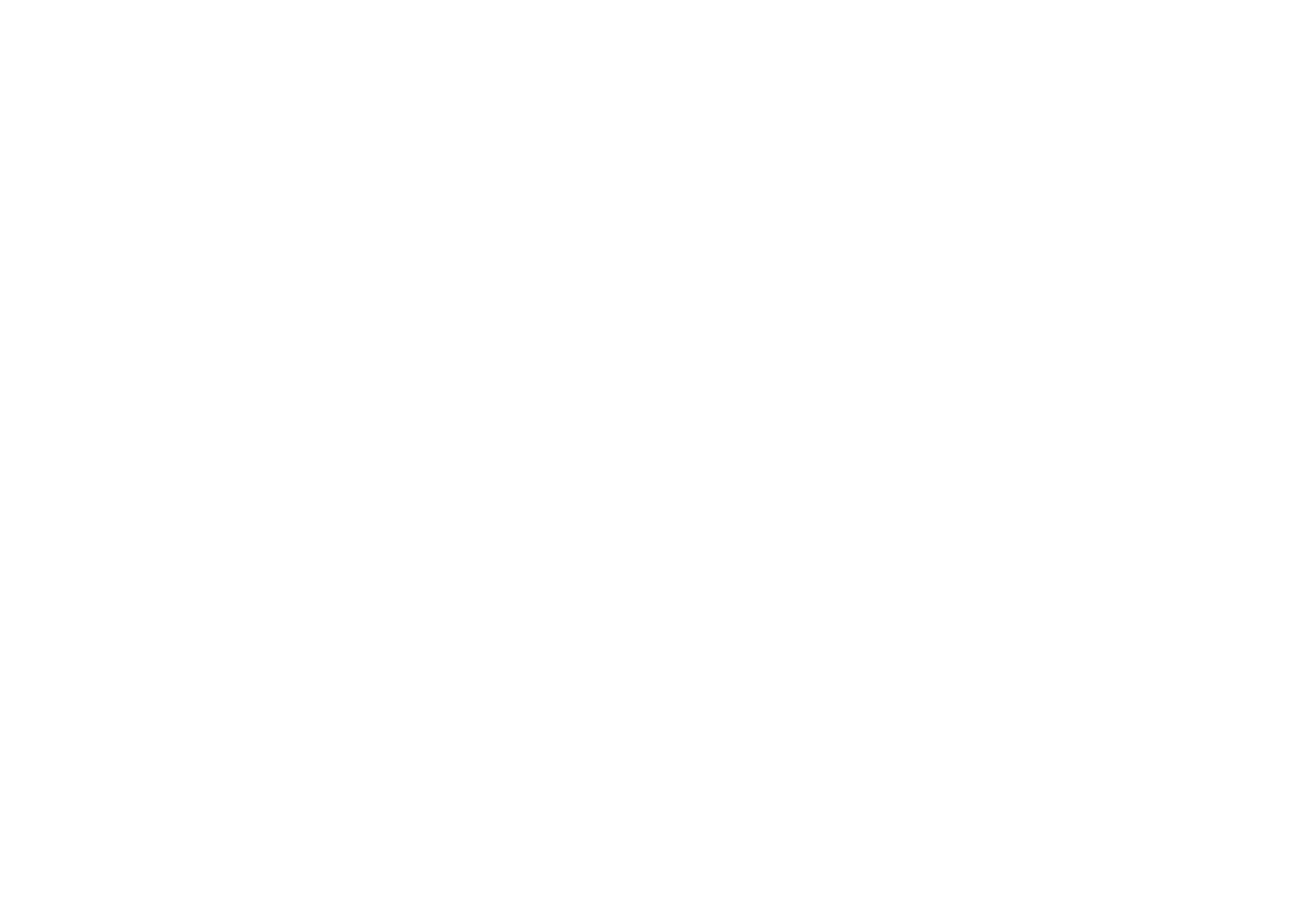 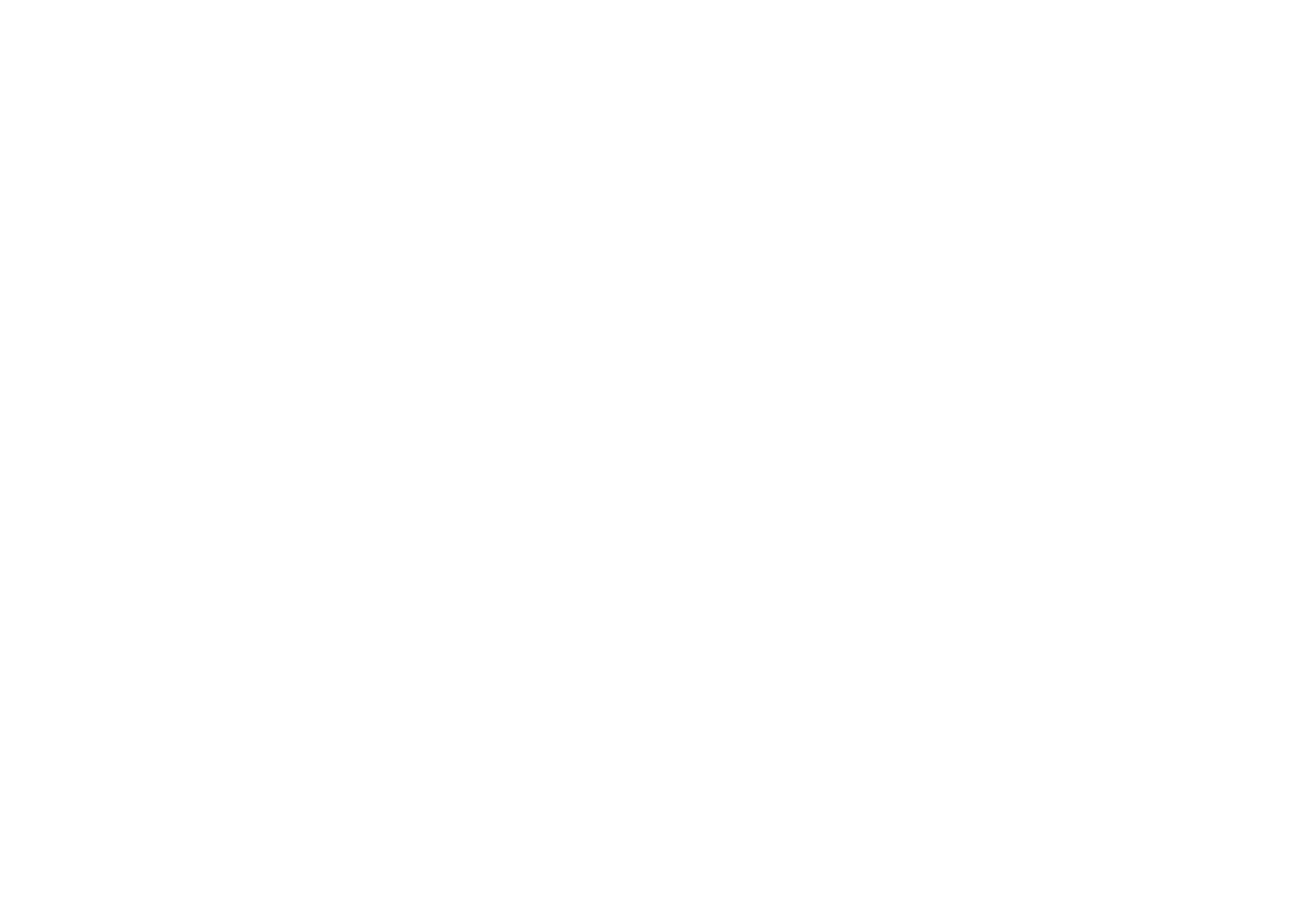 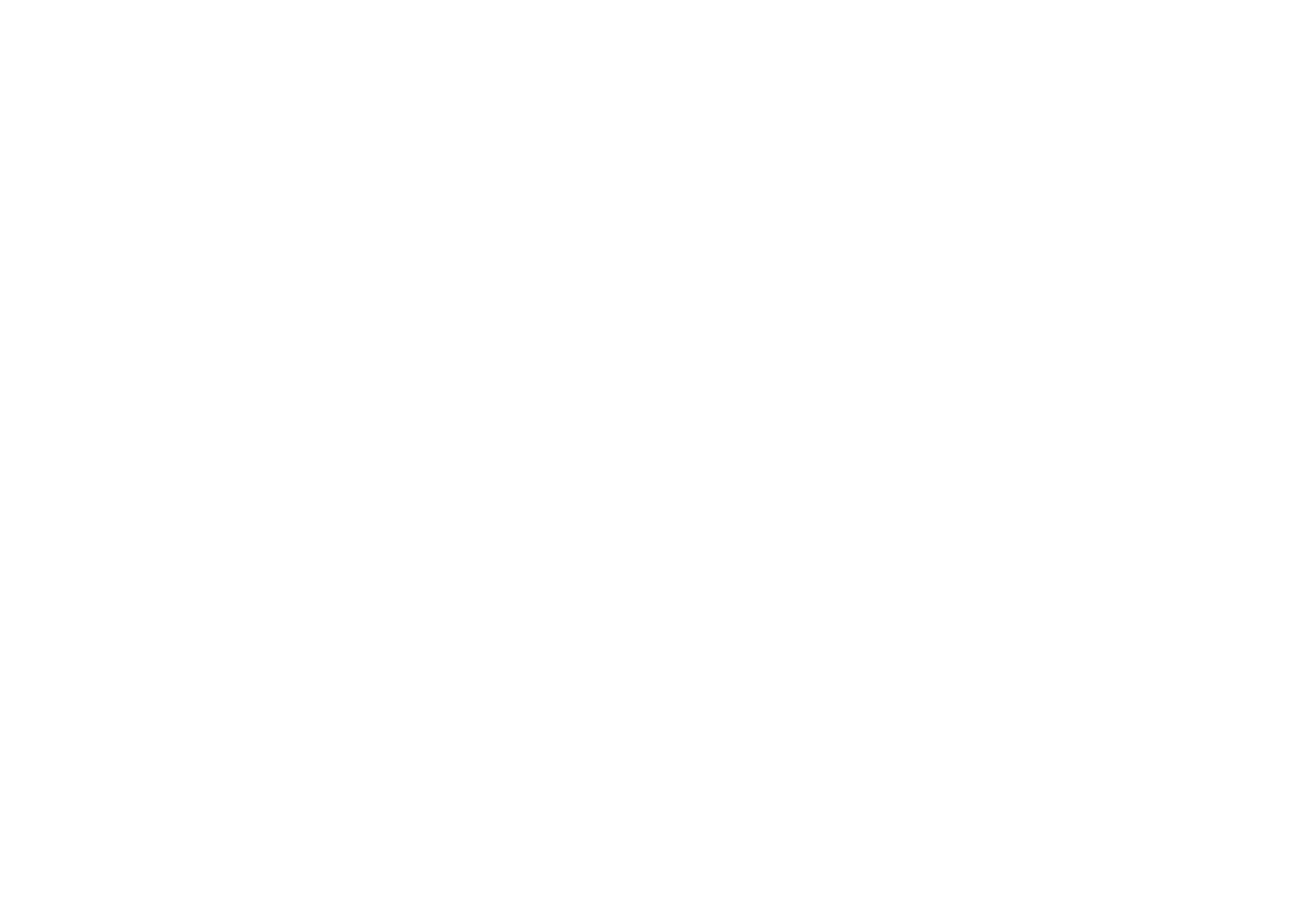 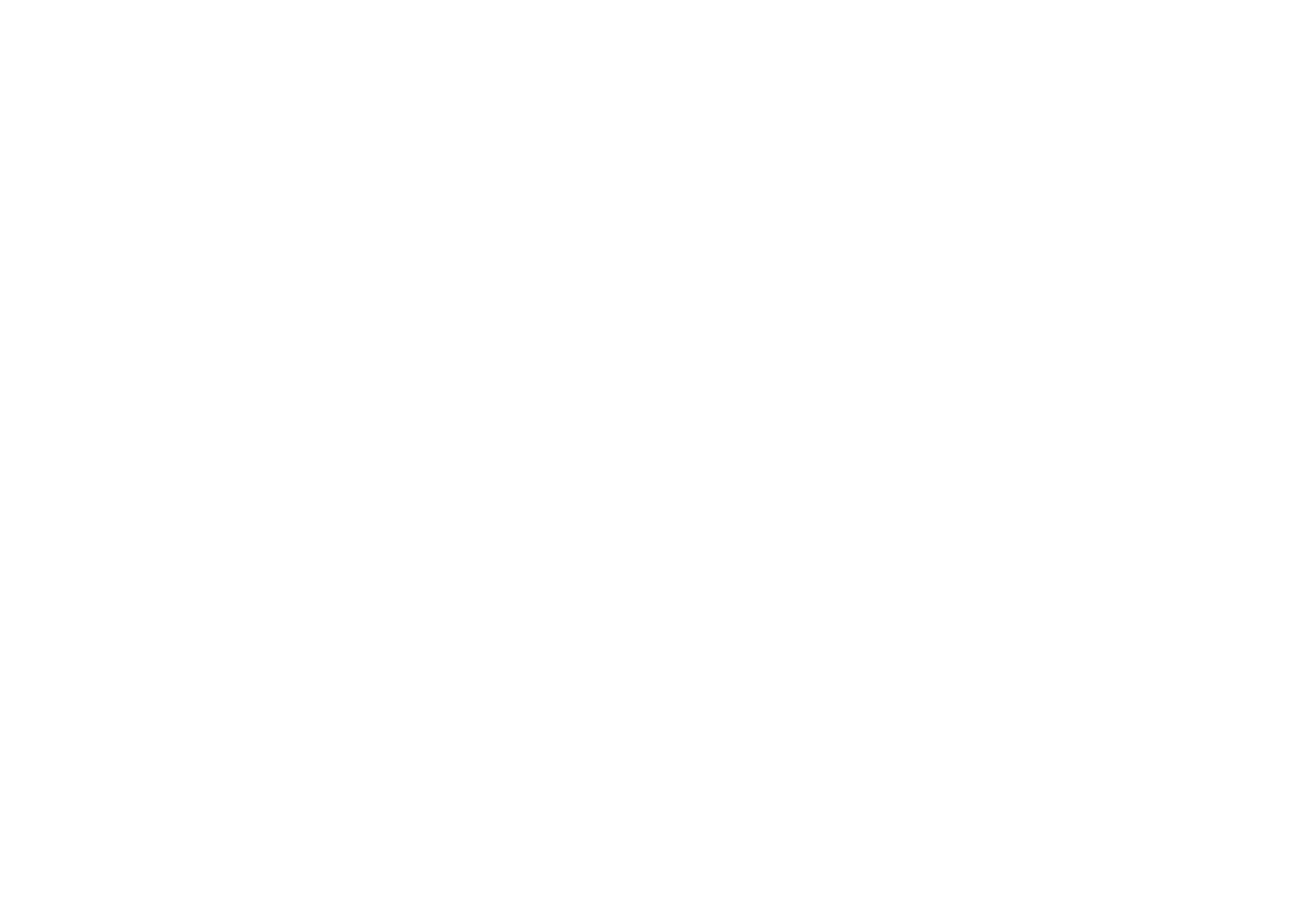 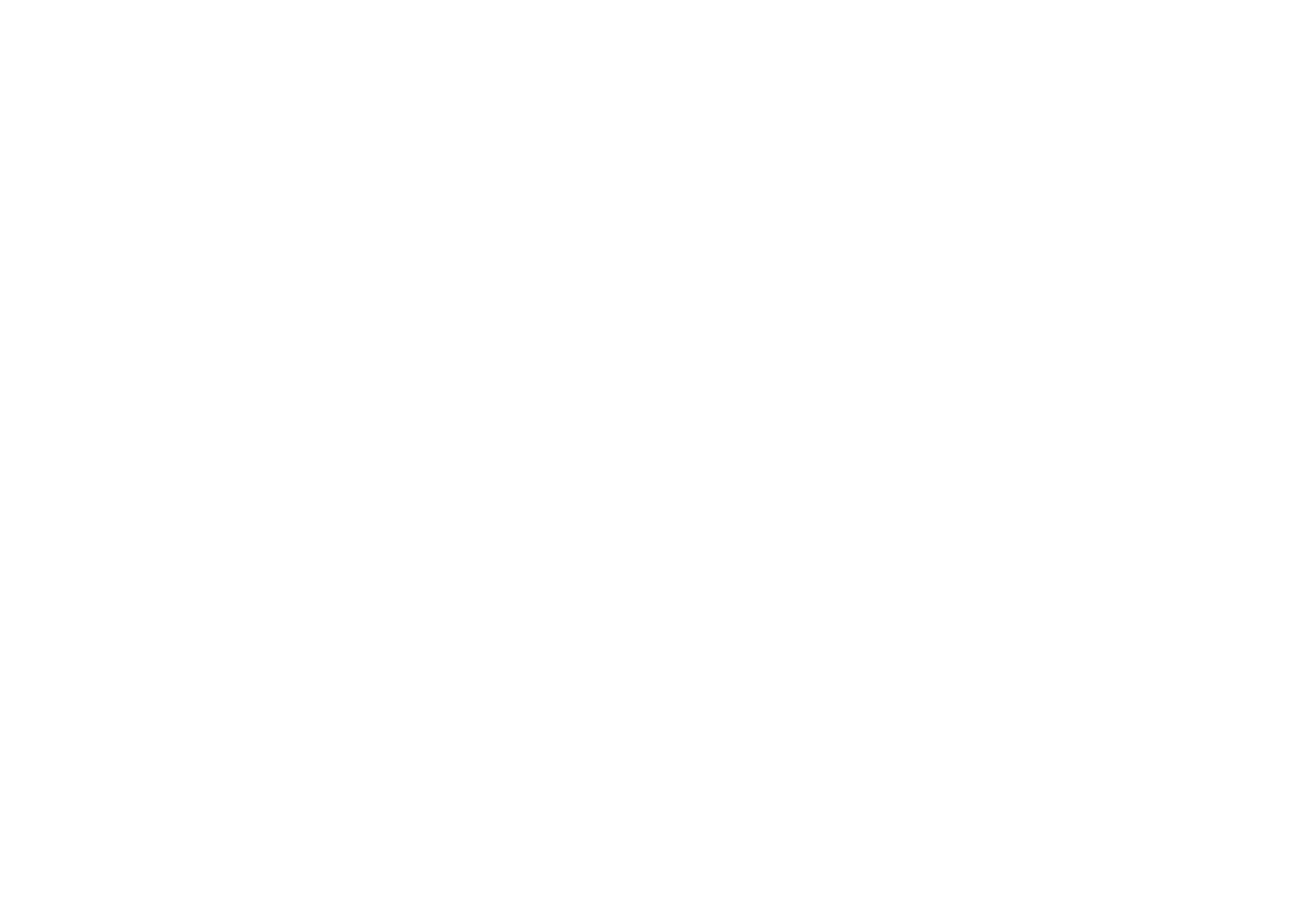 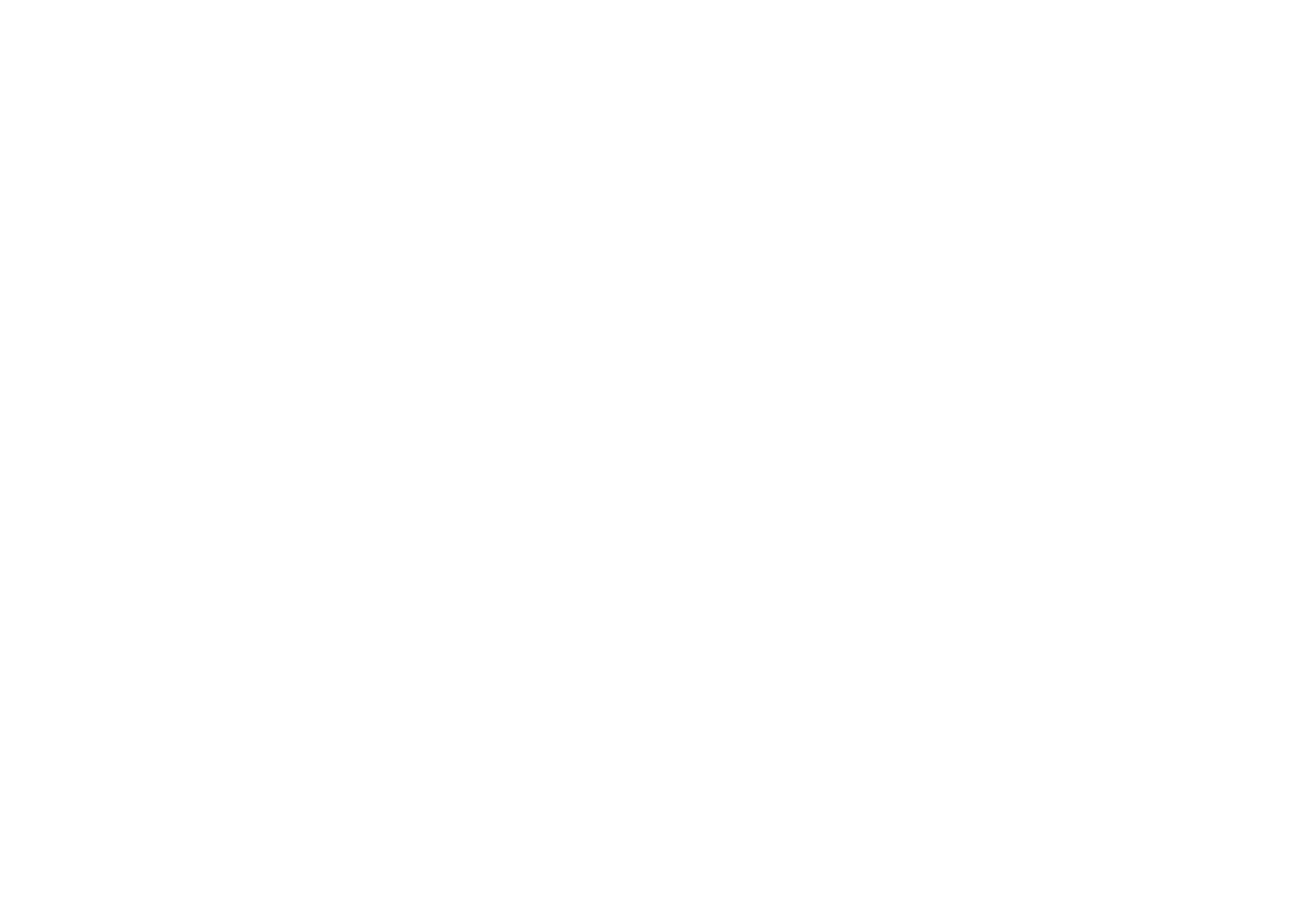 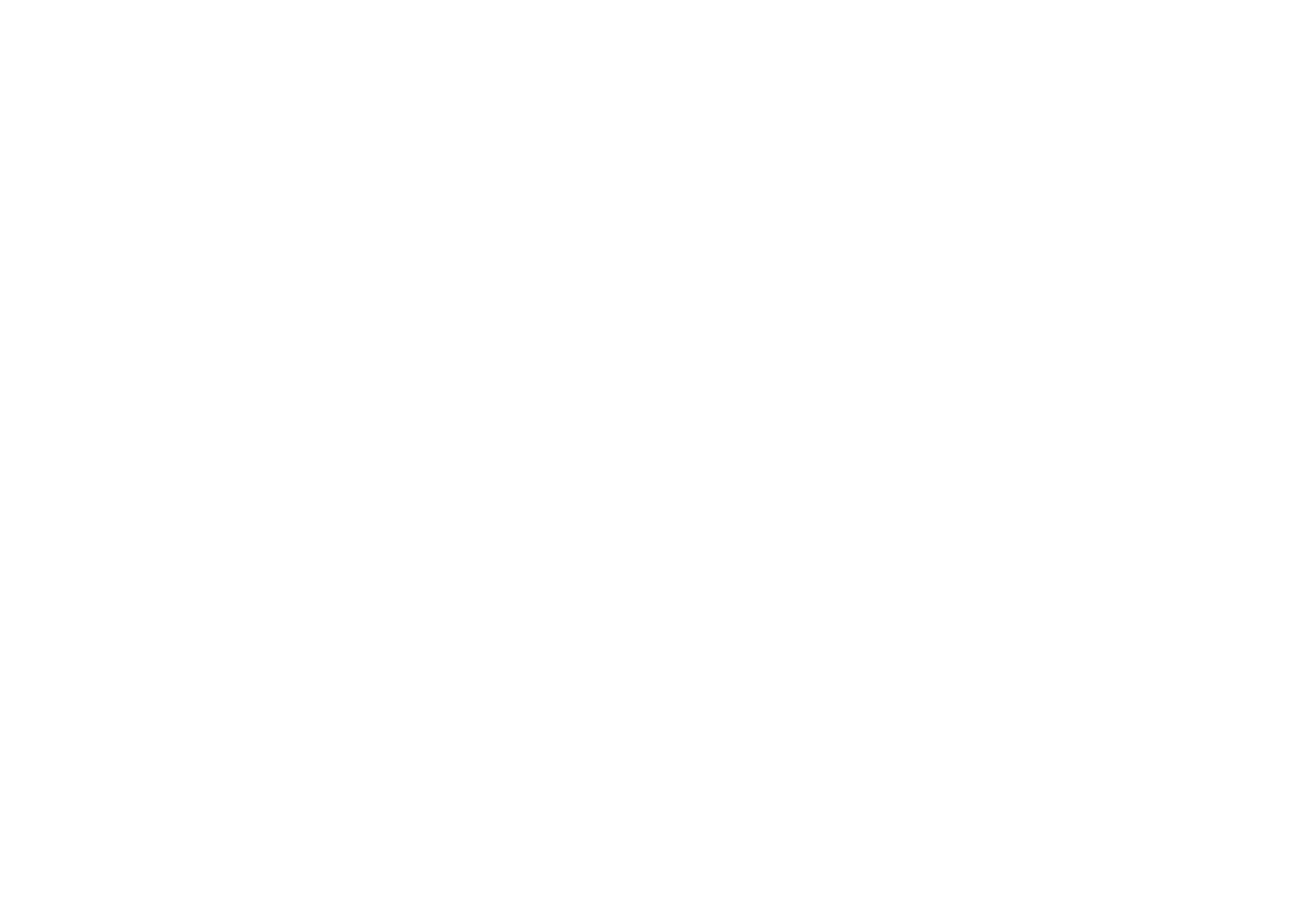 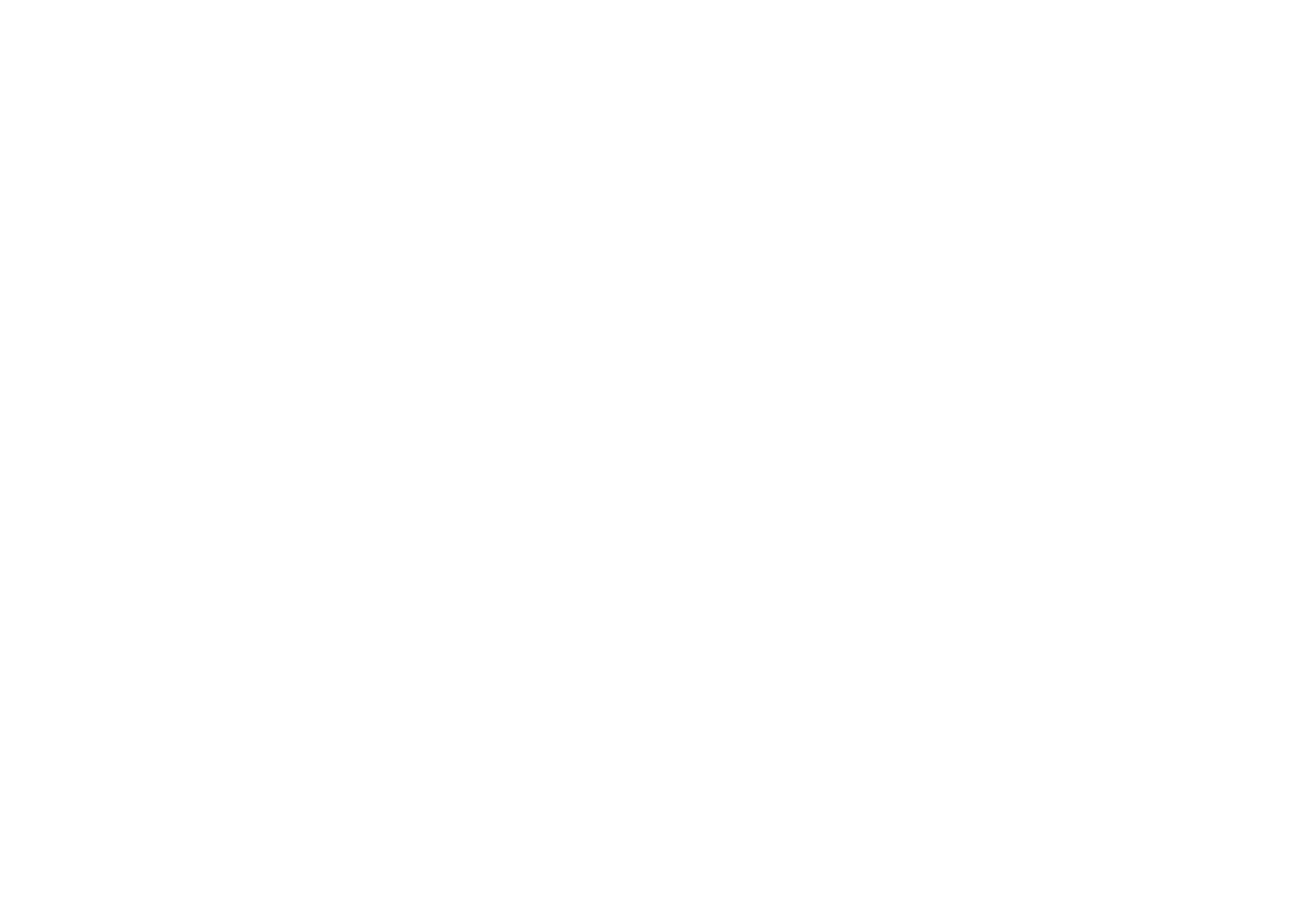 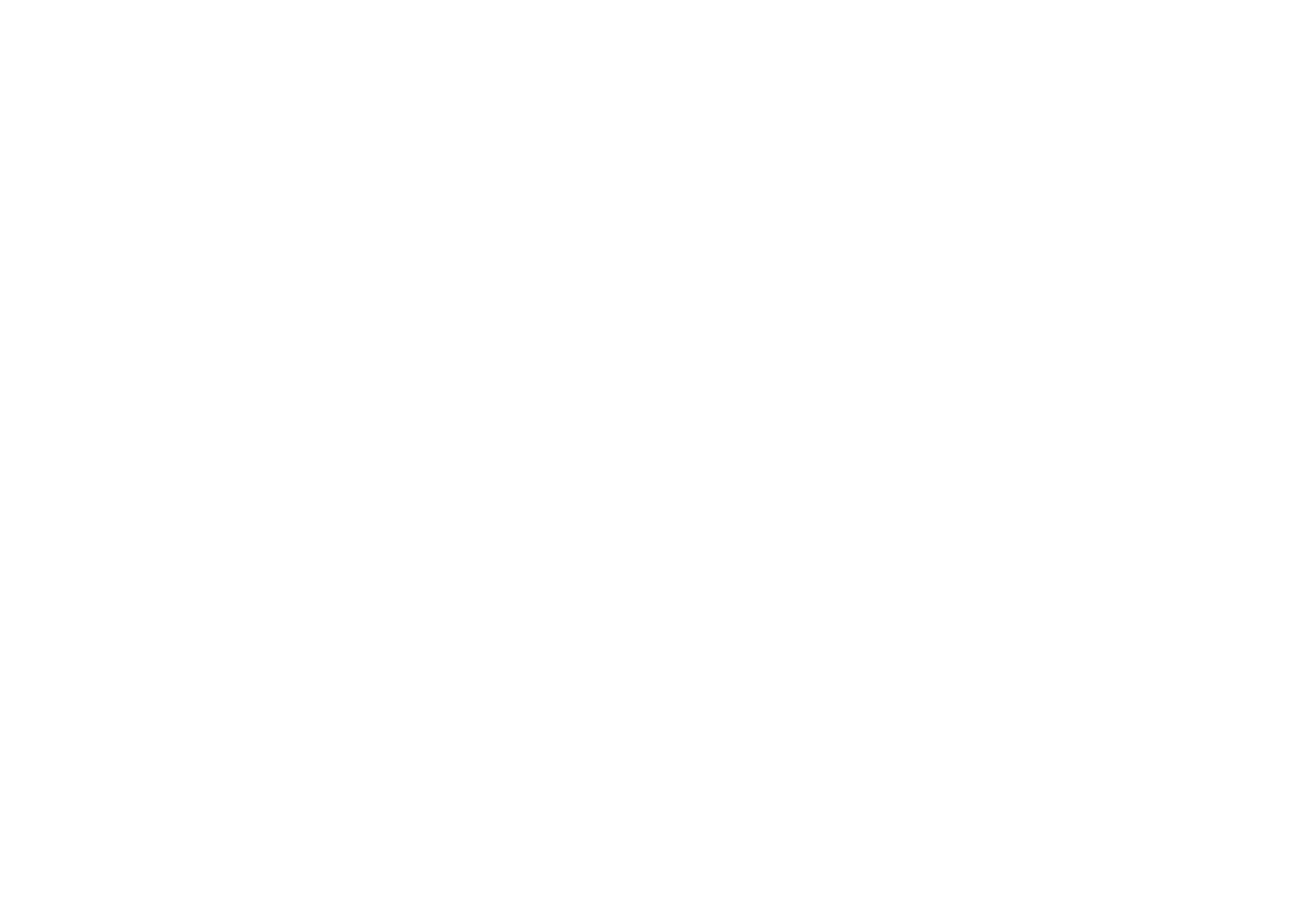 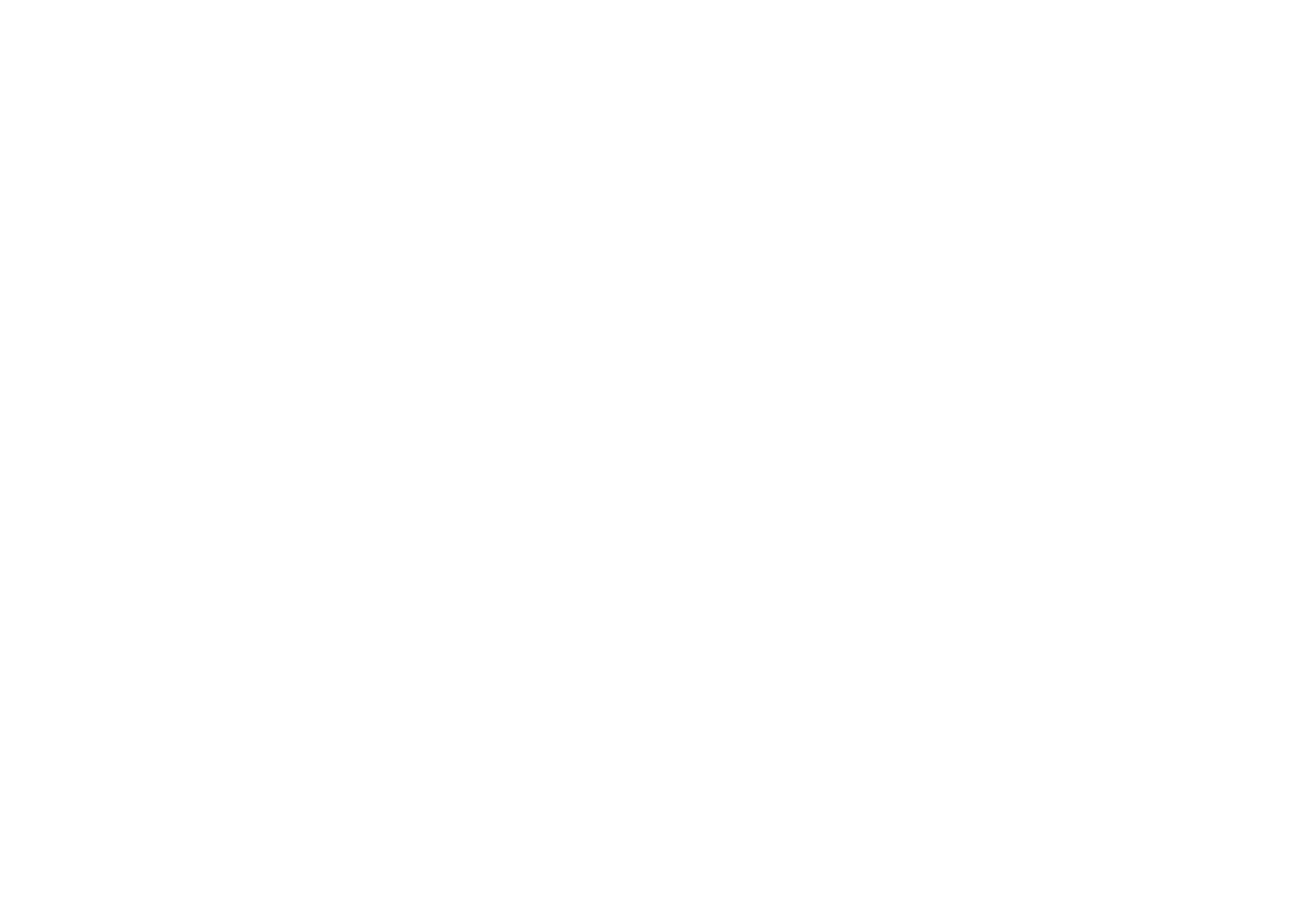 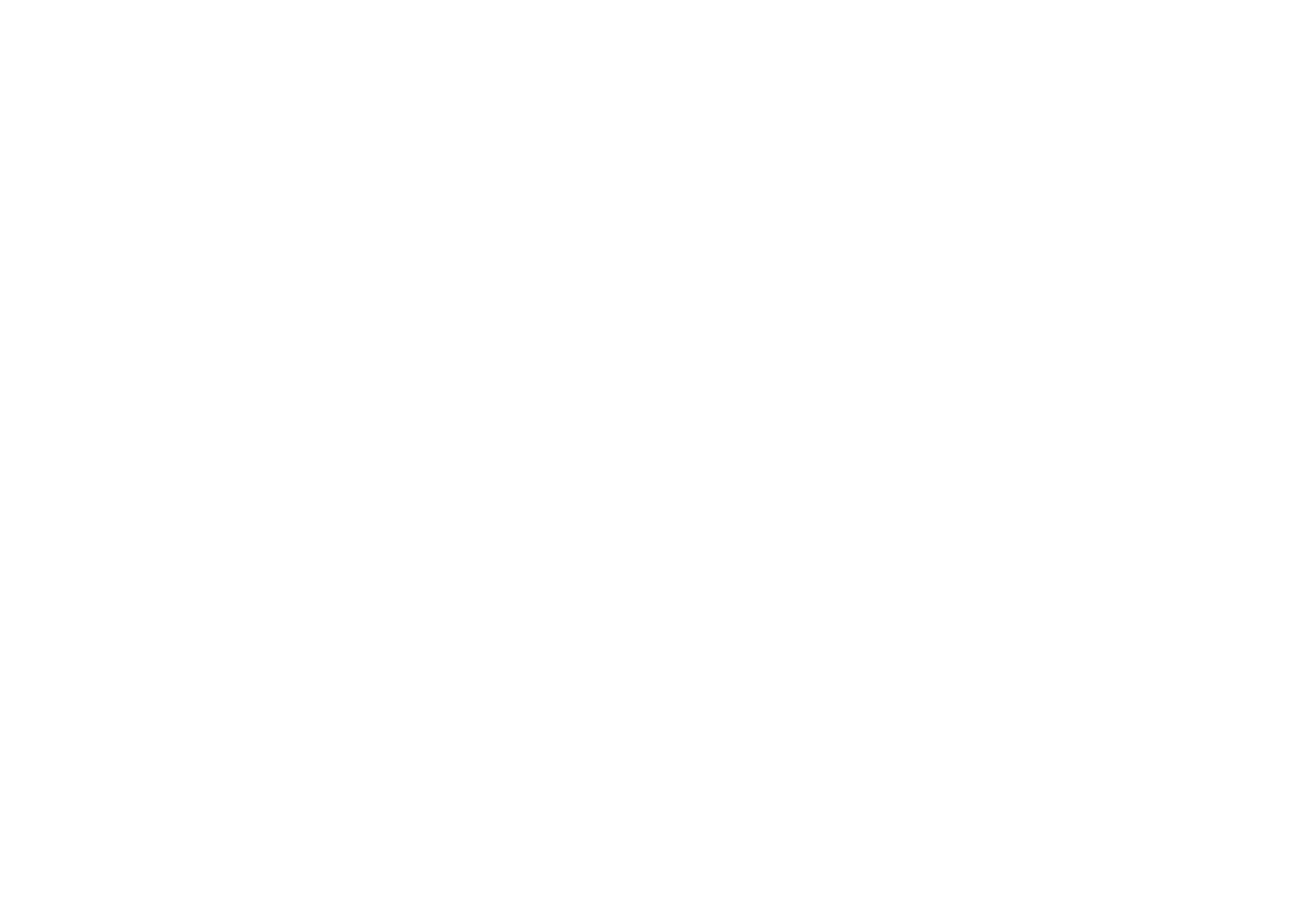 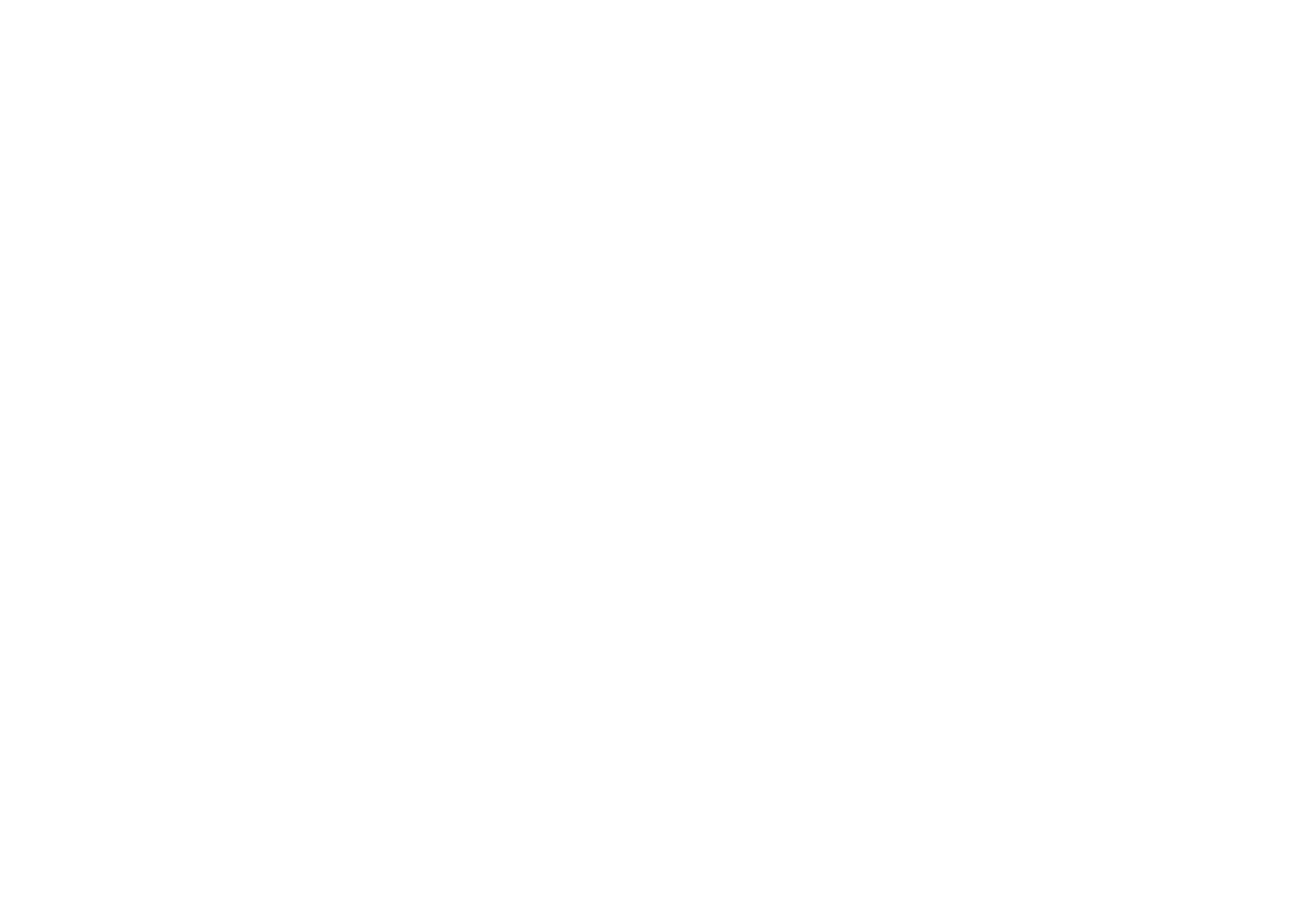 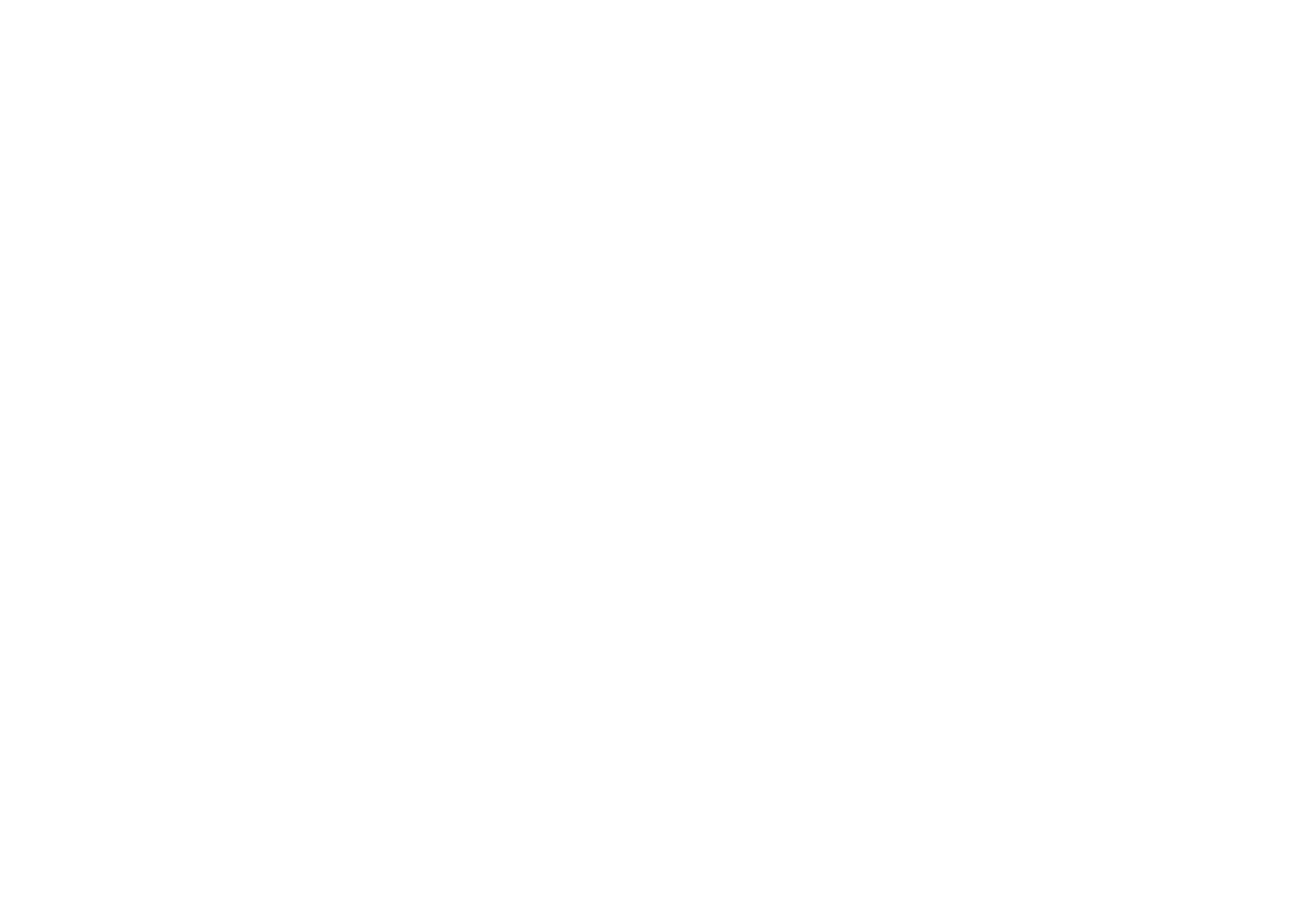 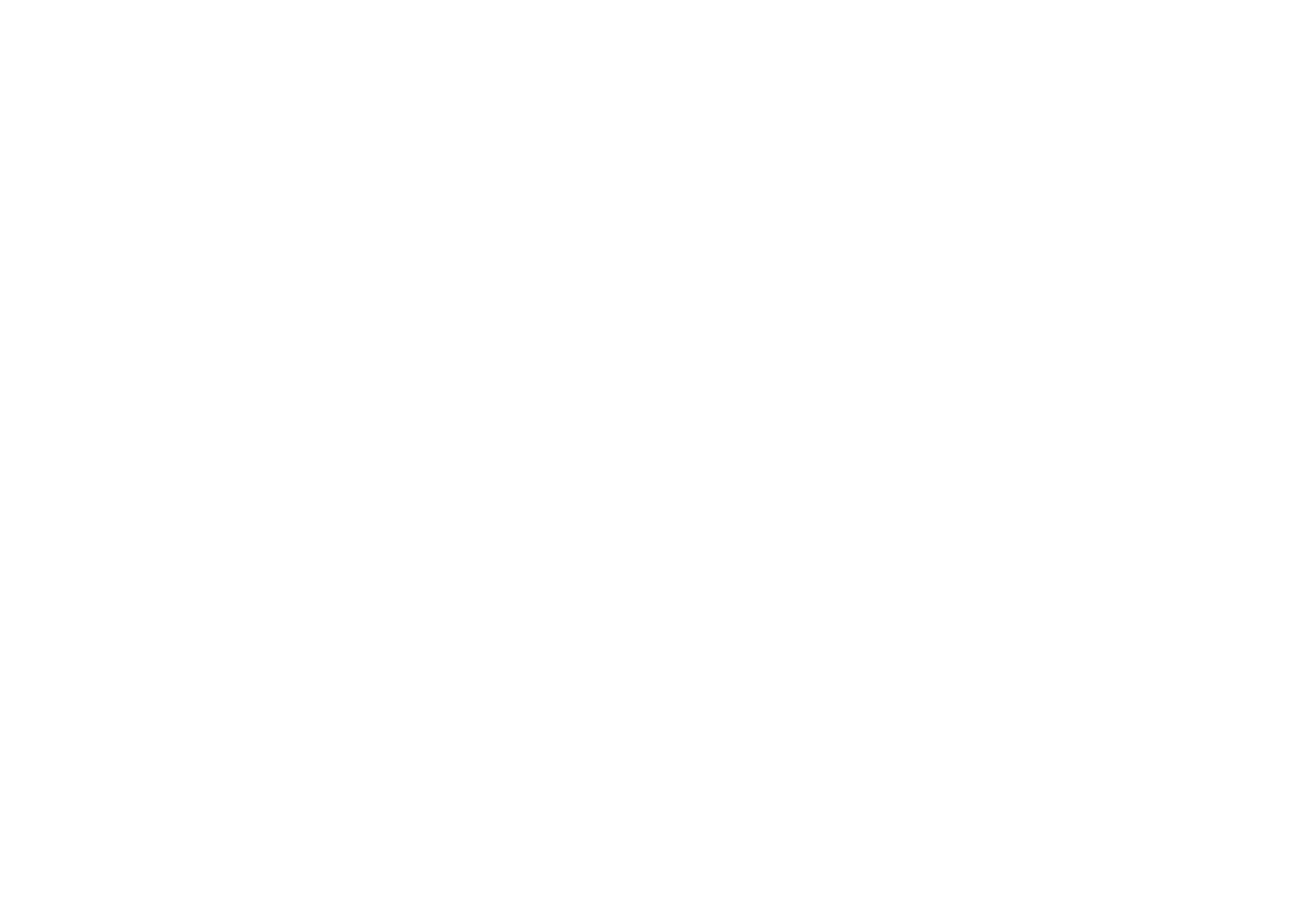 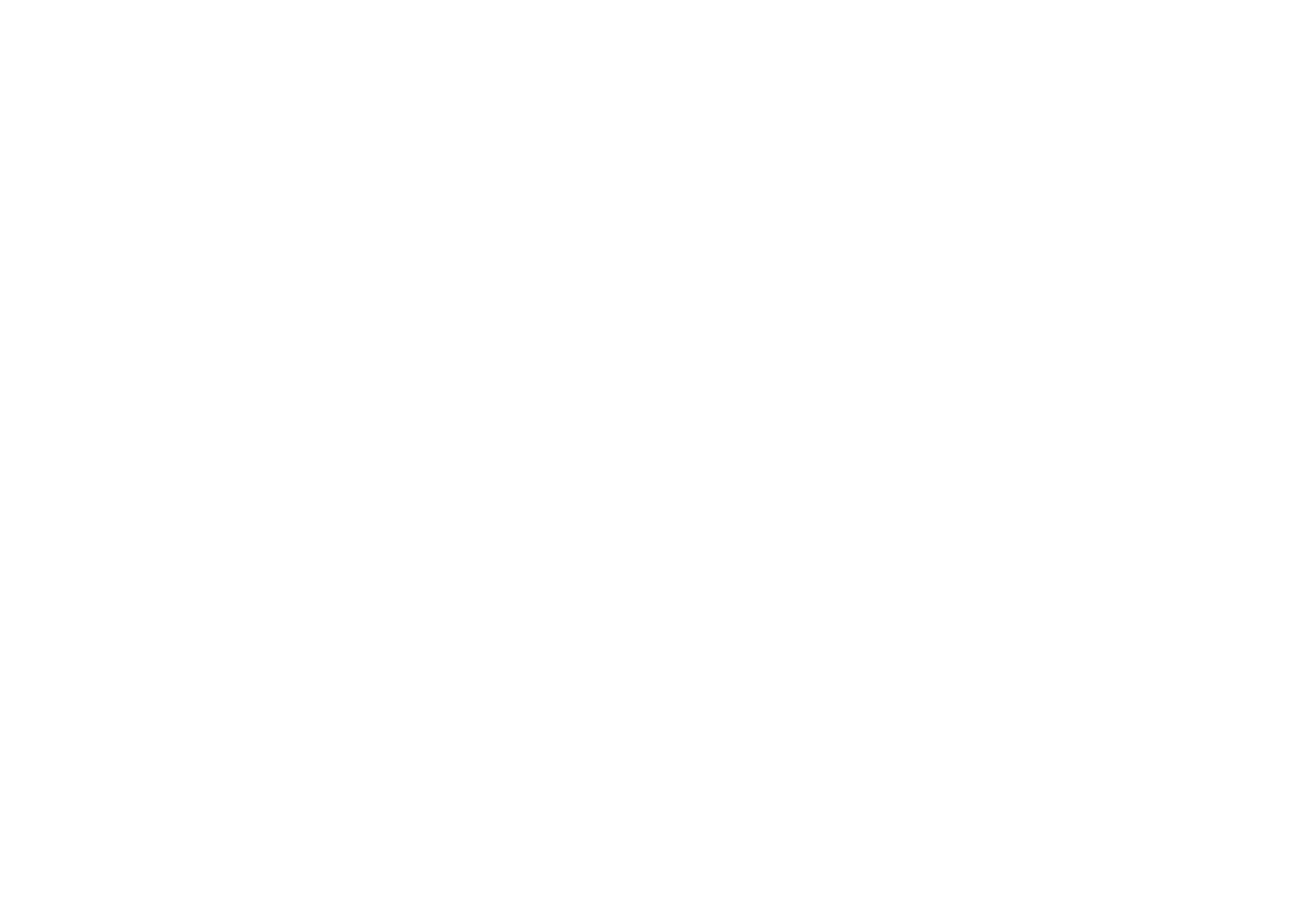 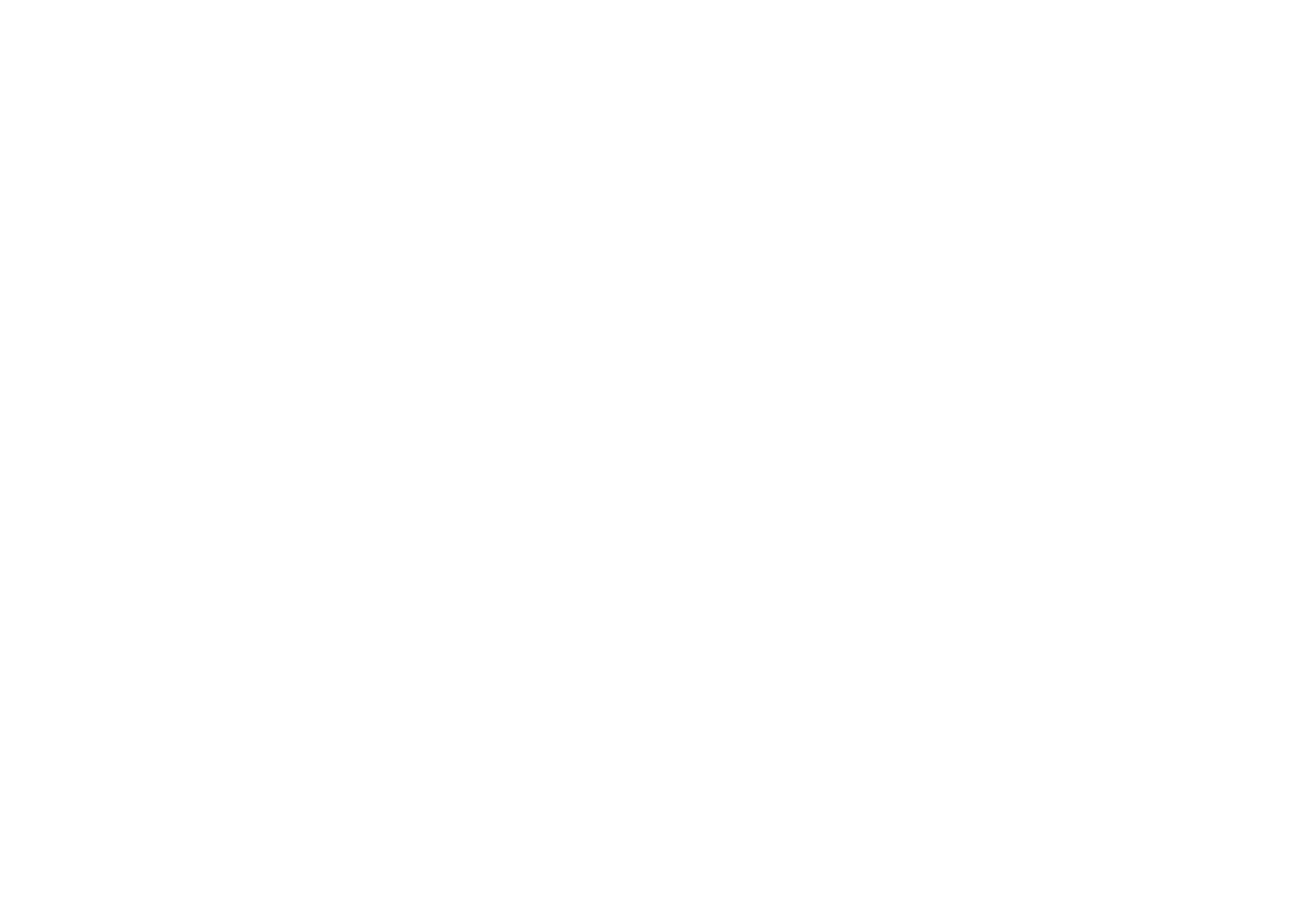 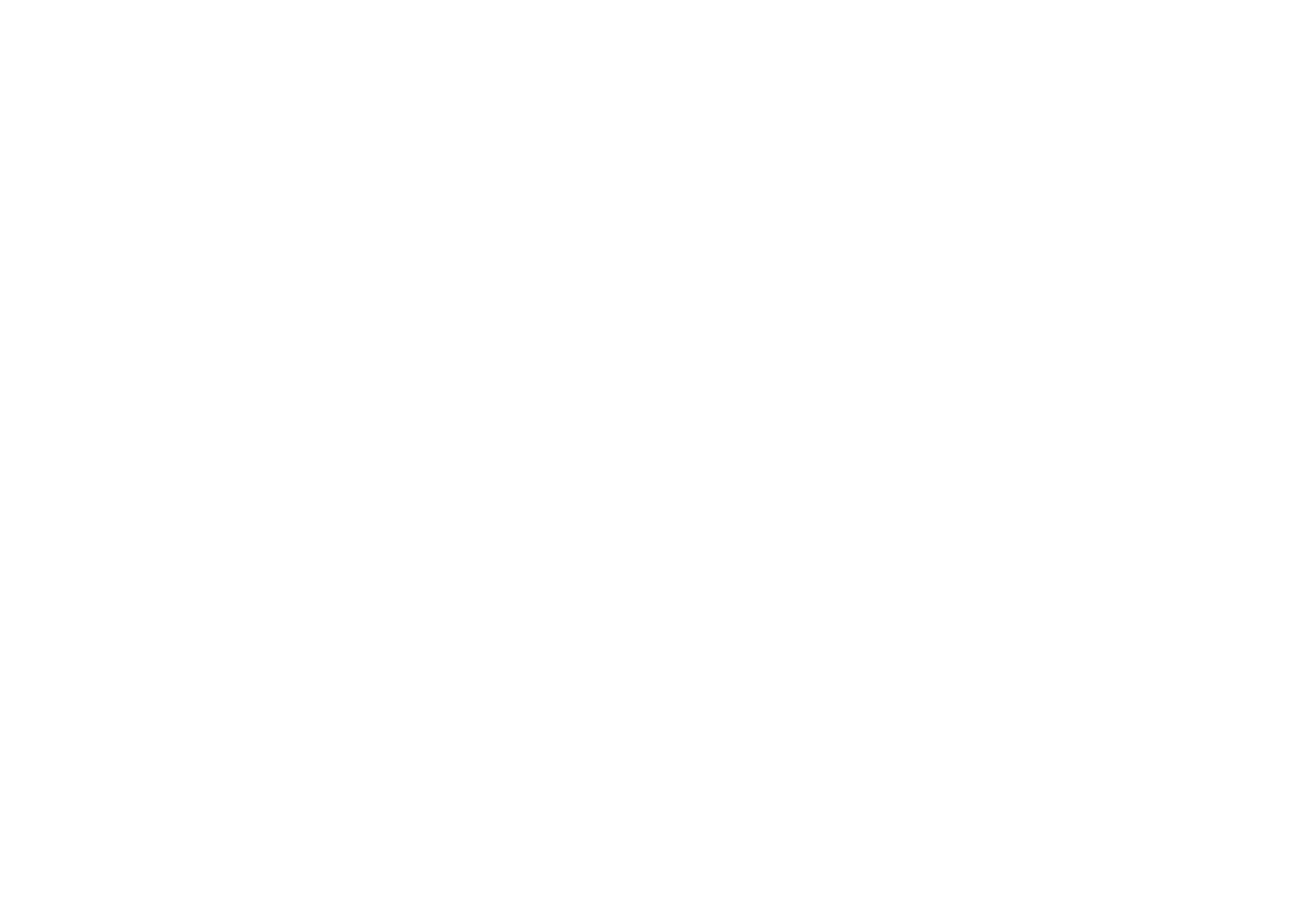 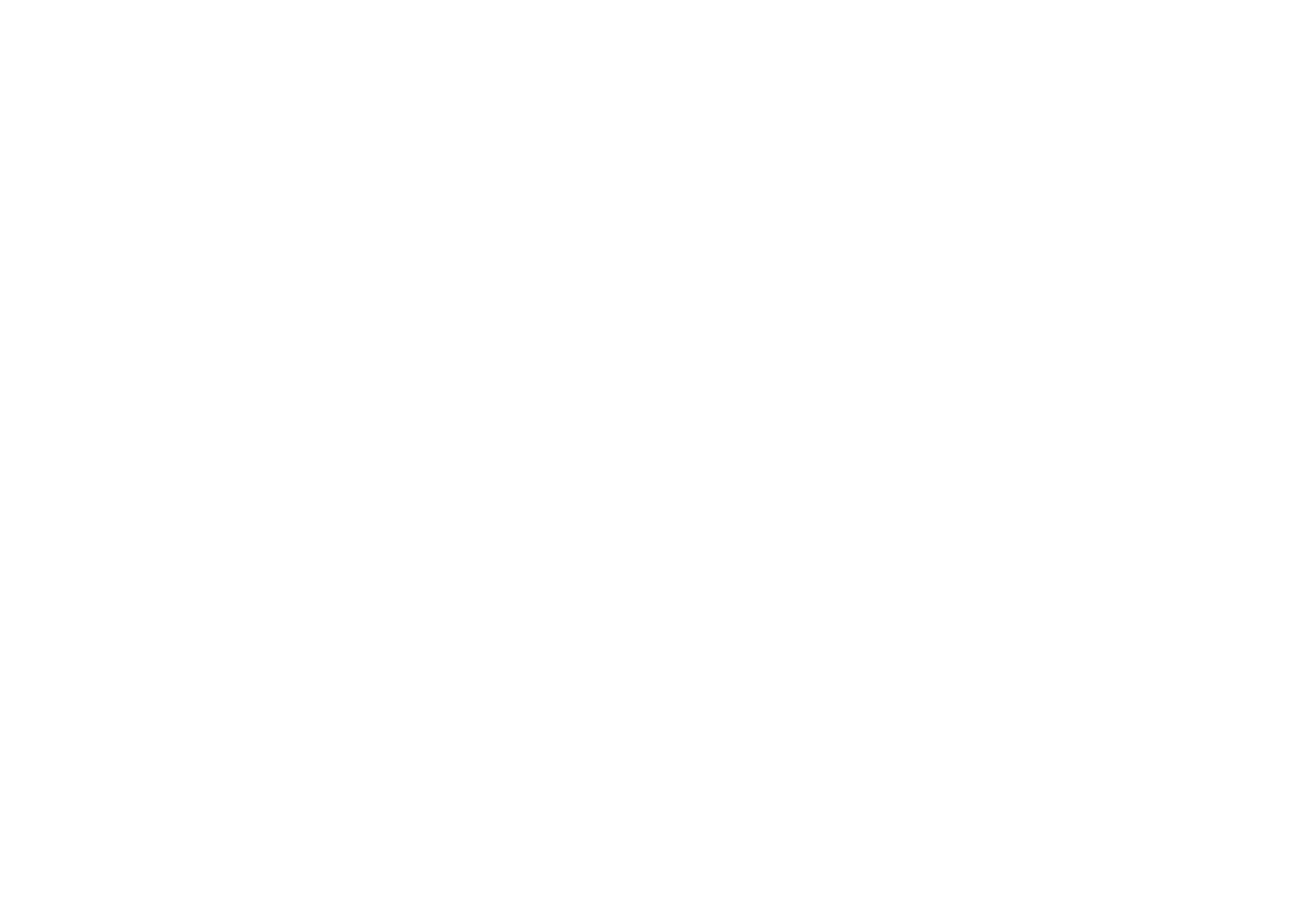 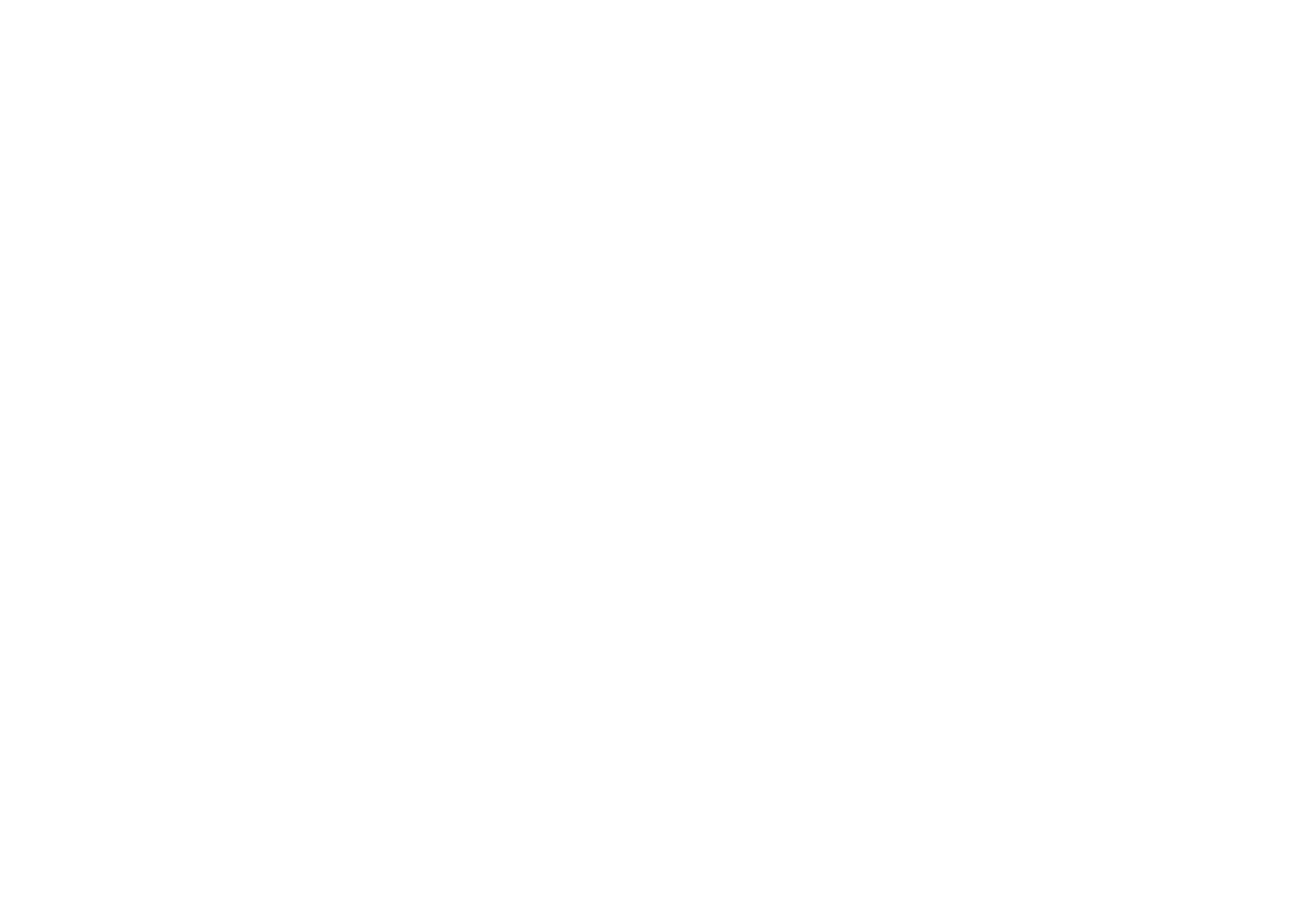 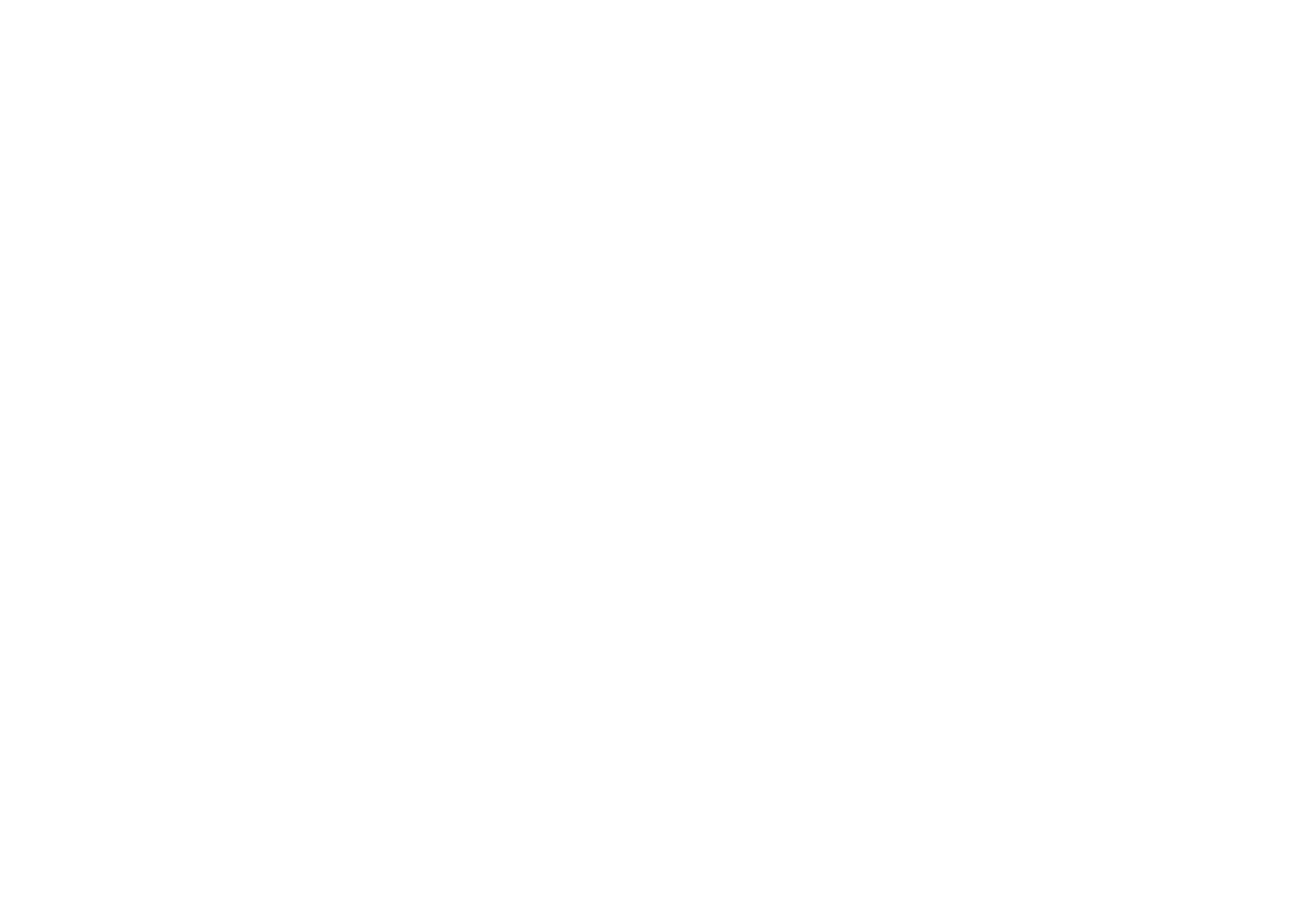 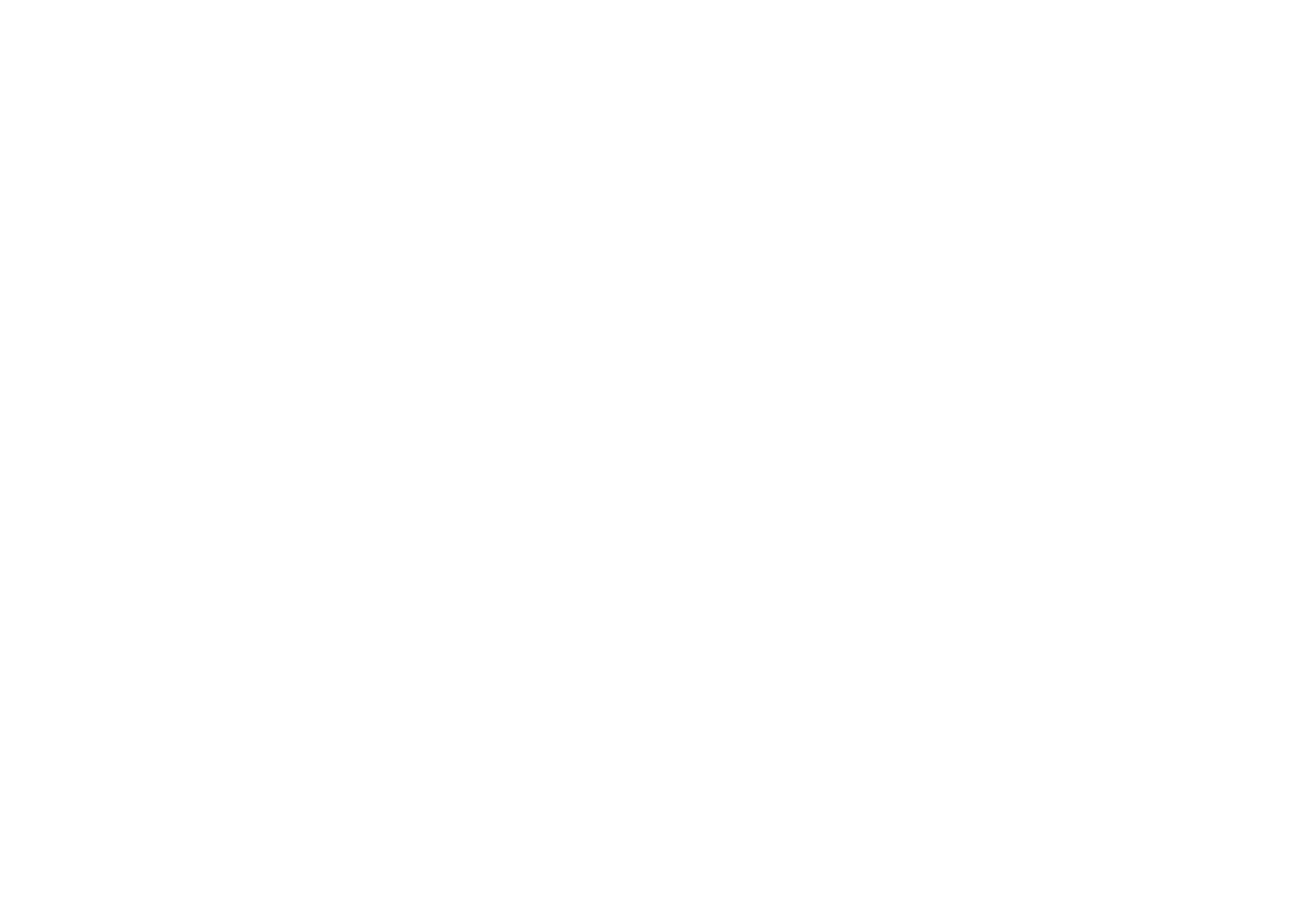 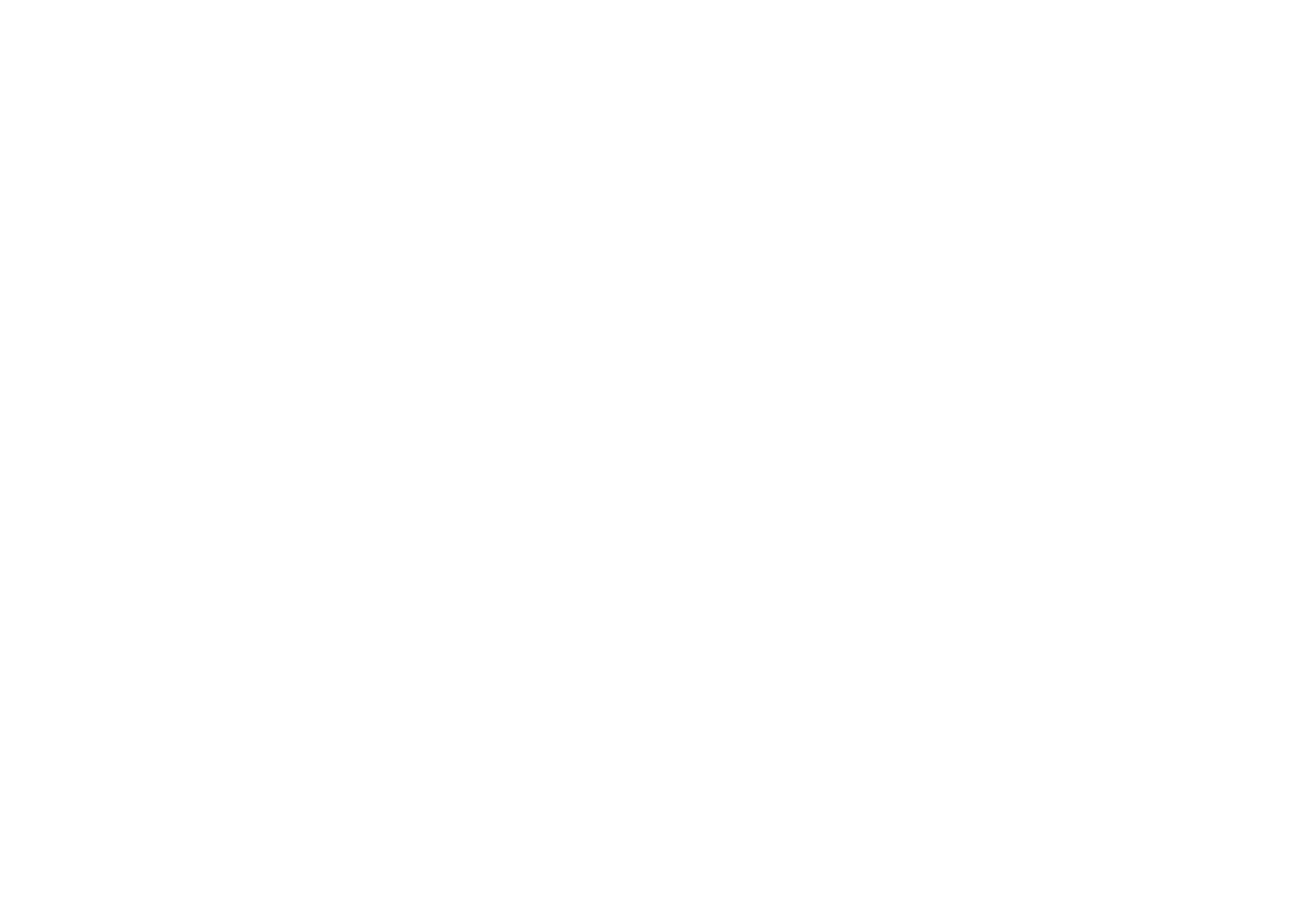 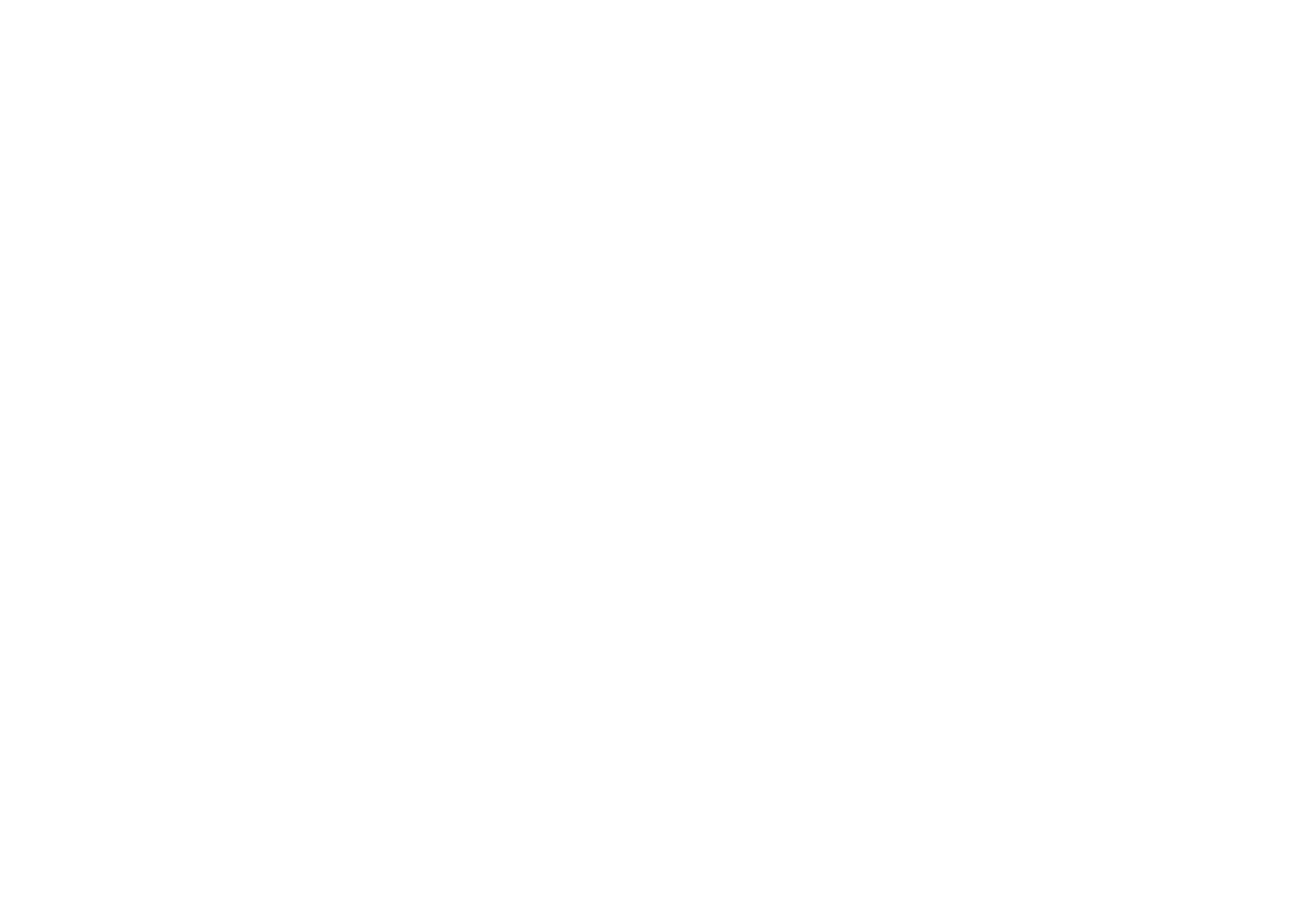 [Insert your call to action]
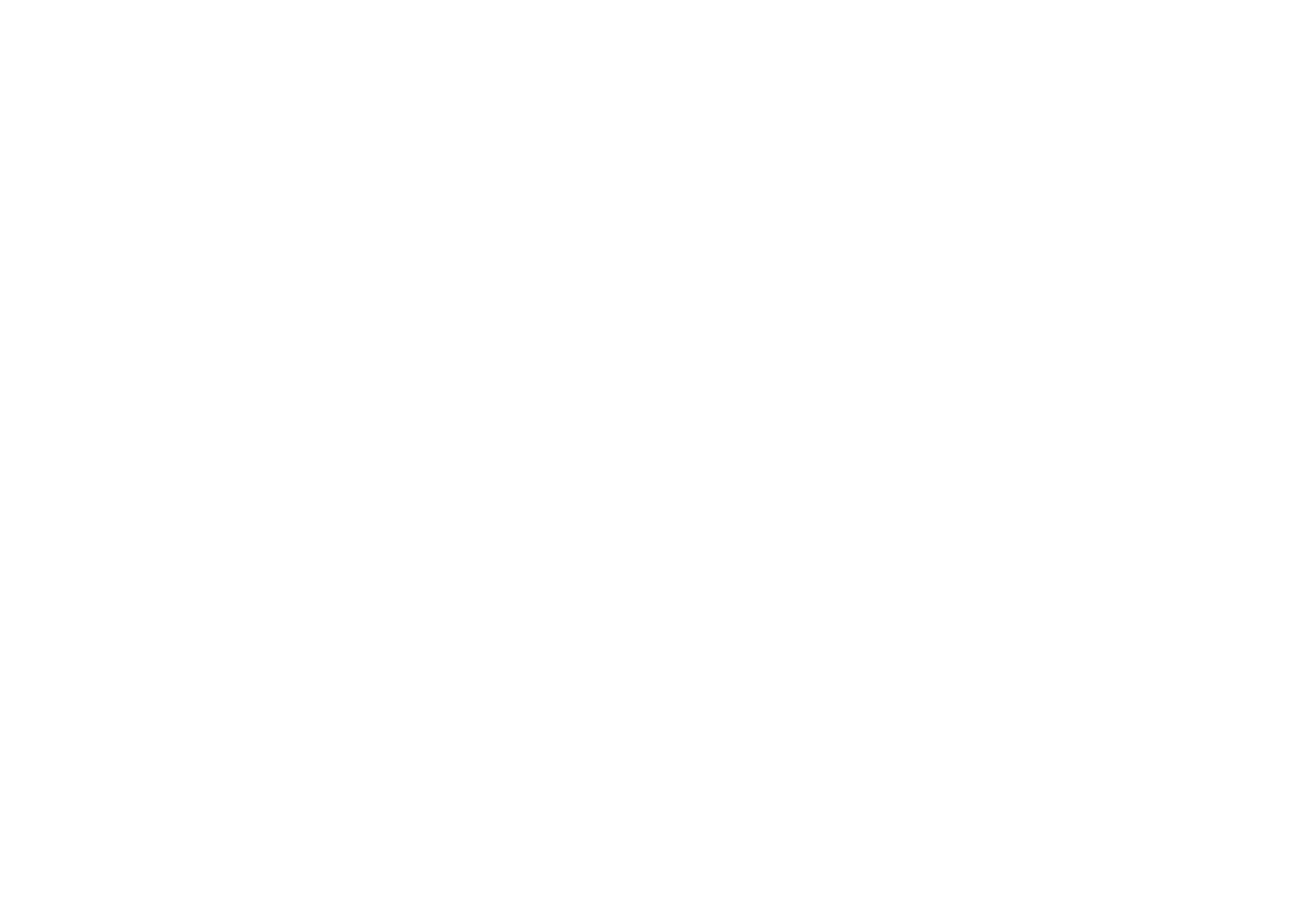 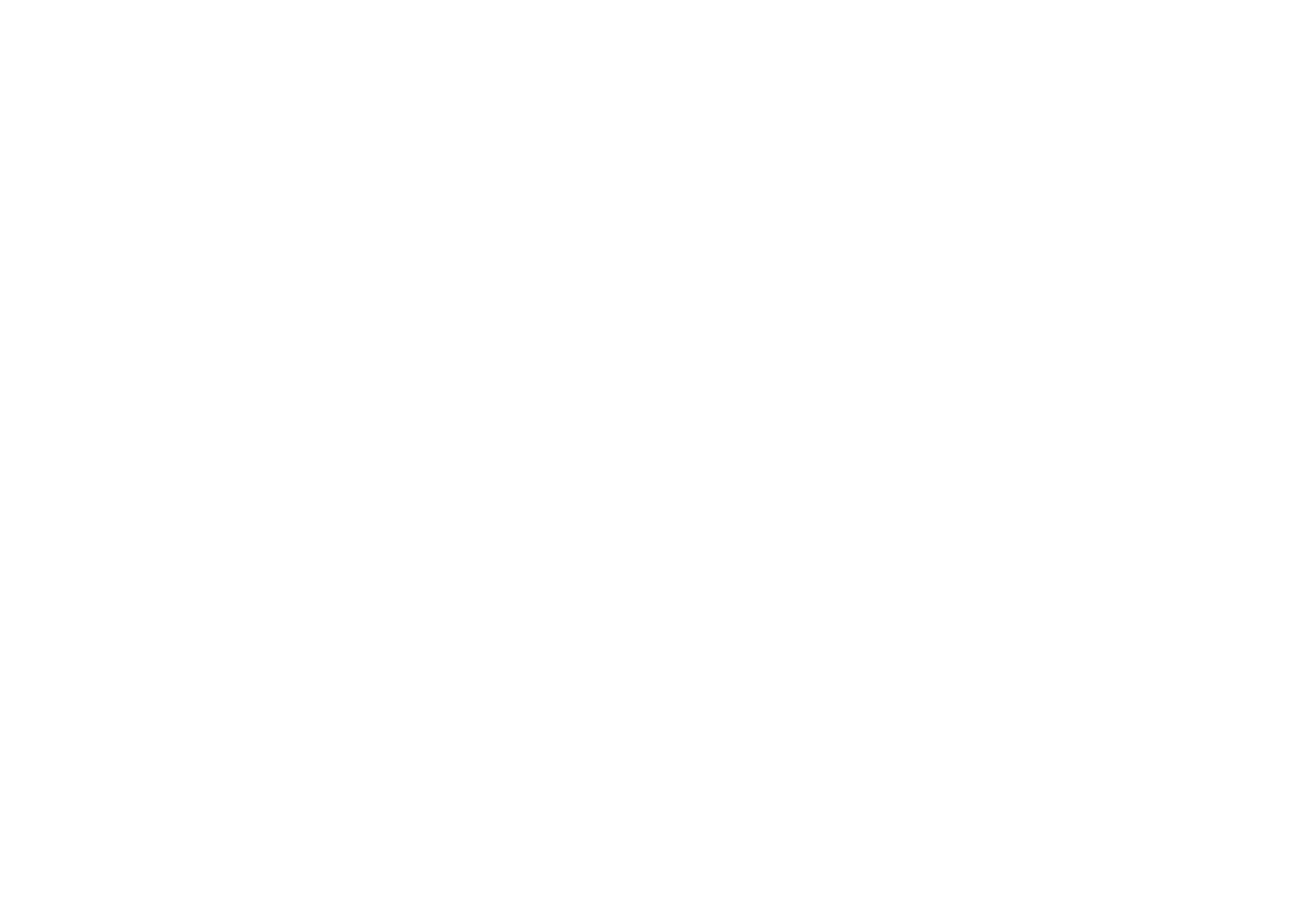 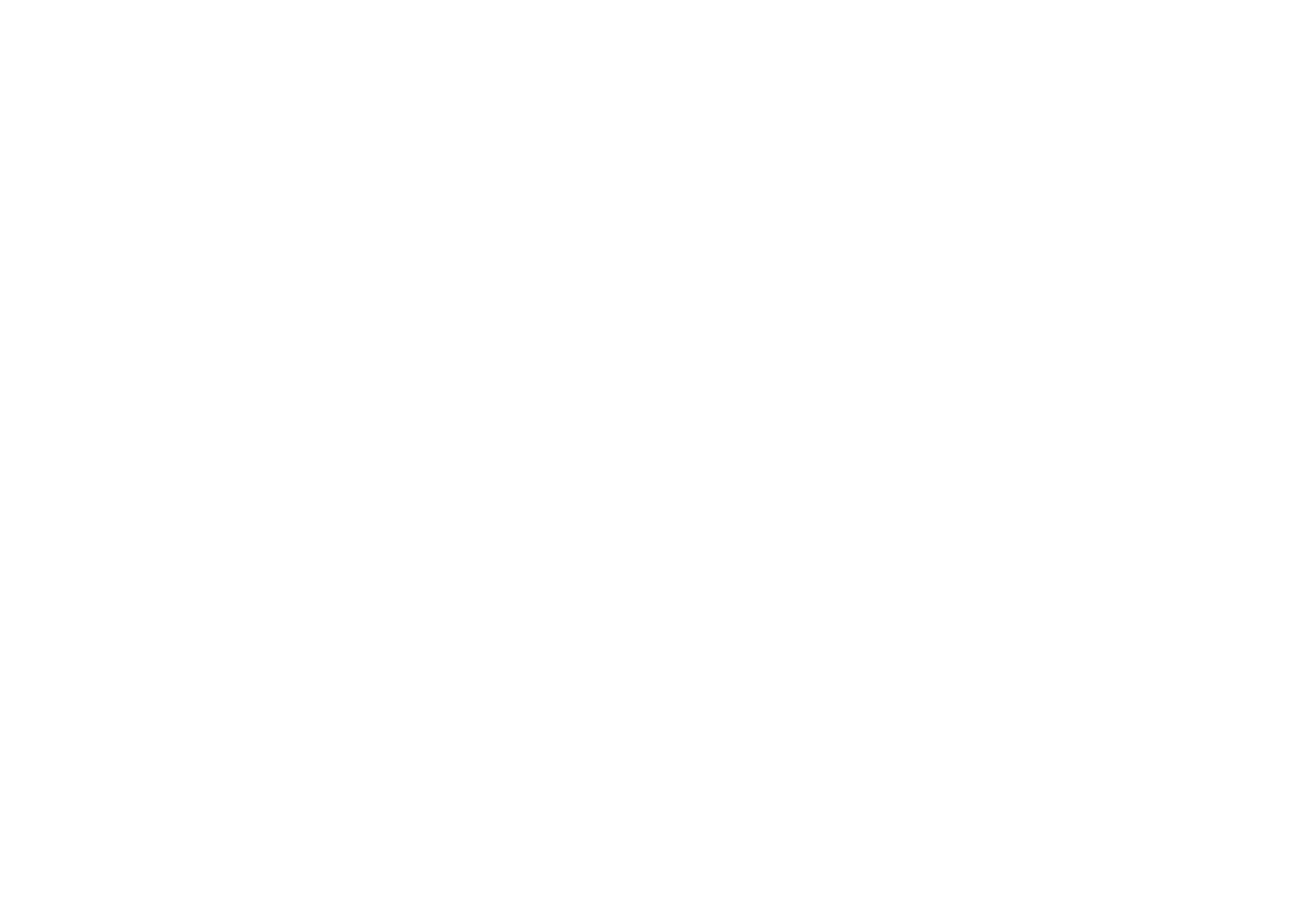 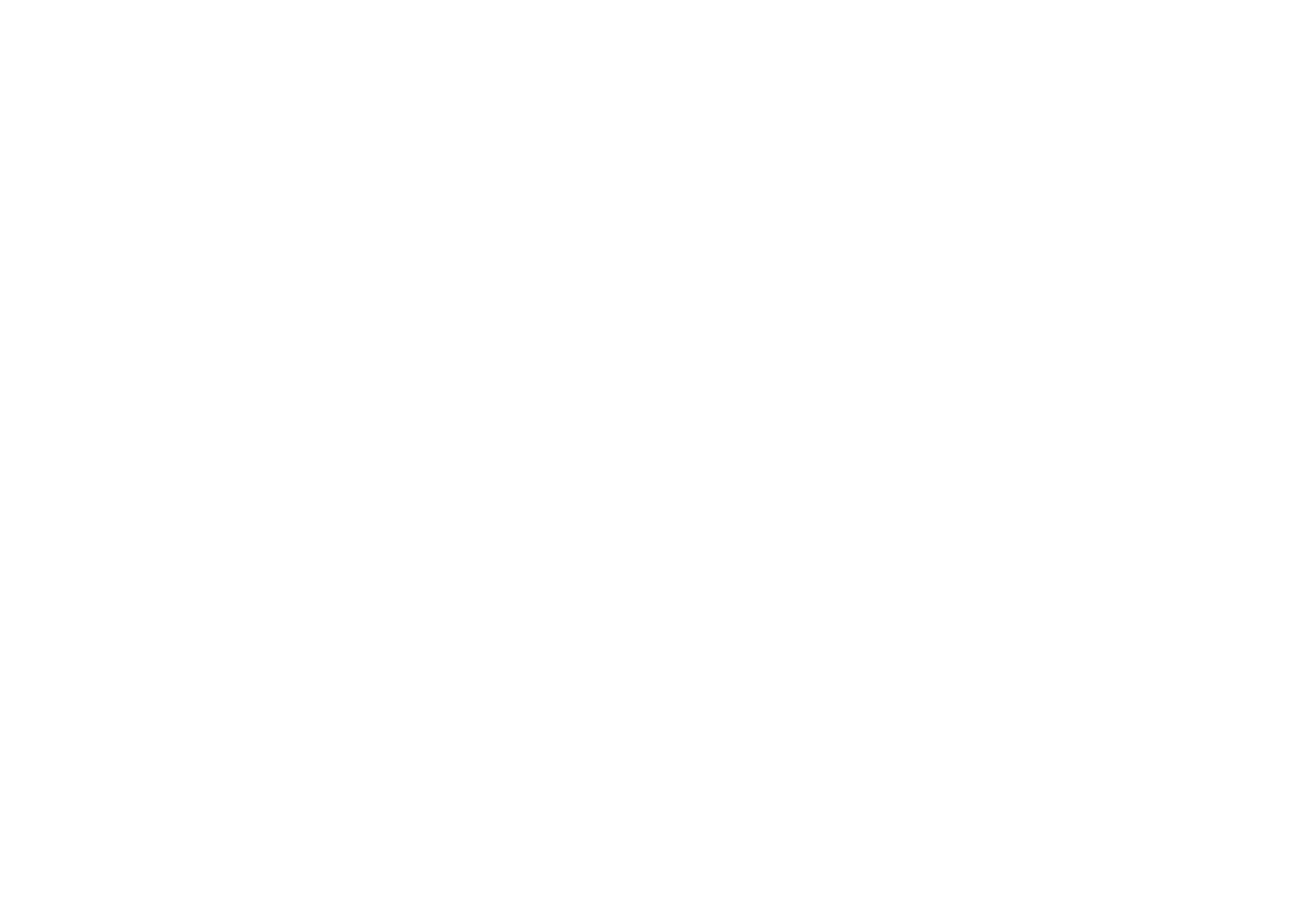 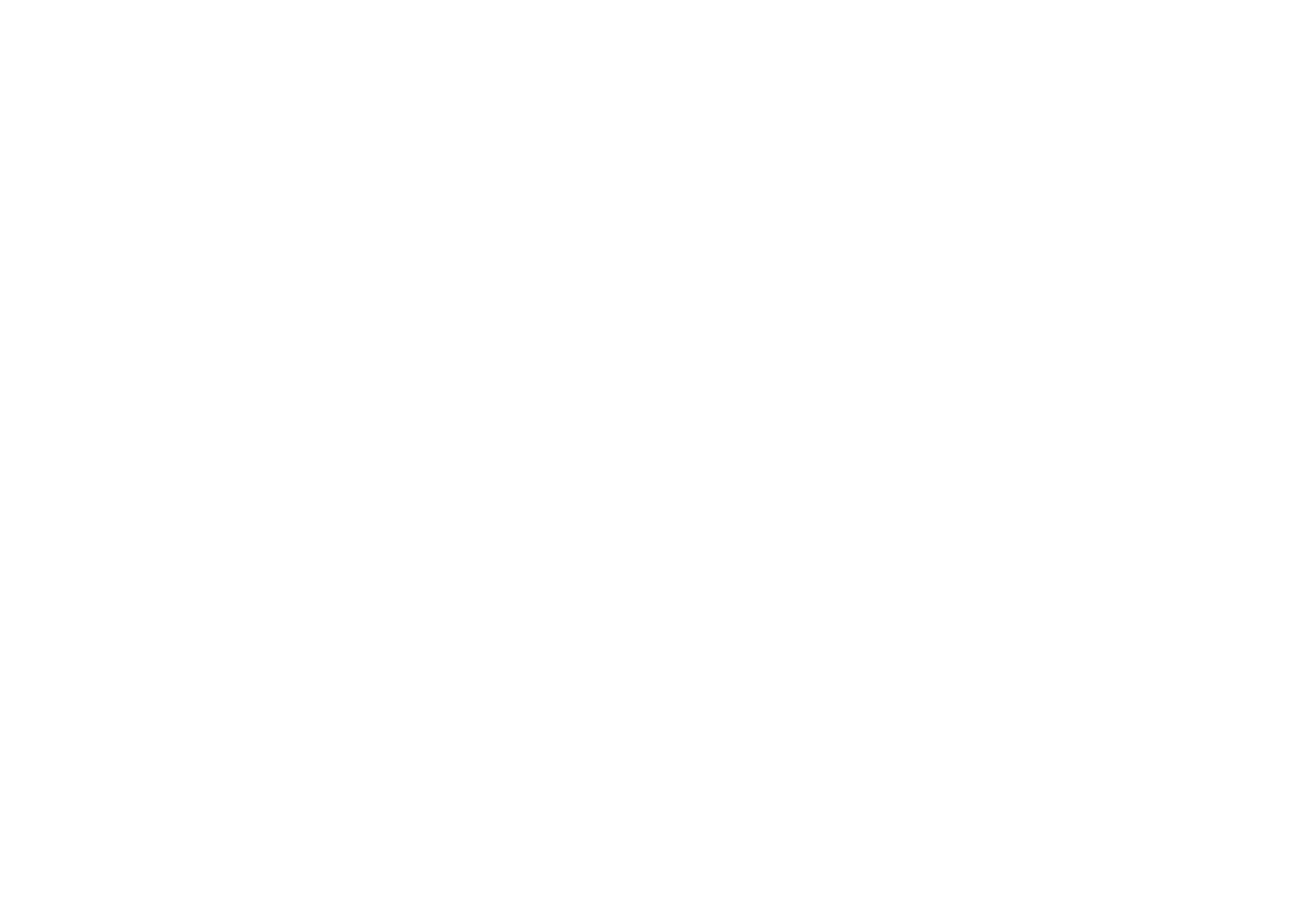 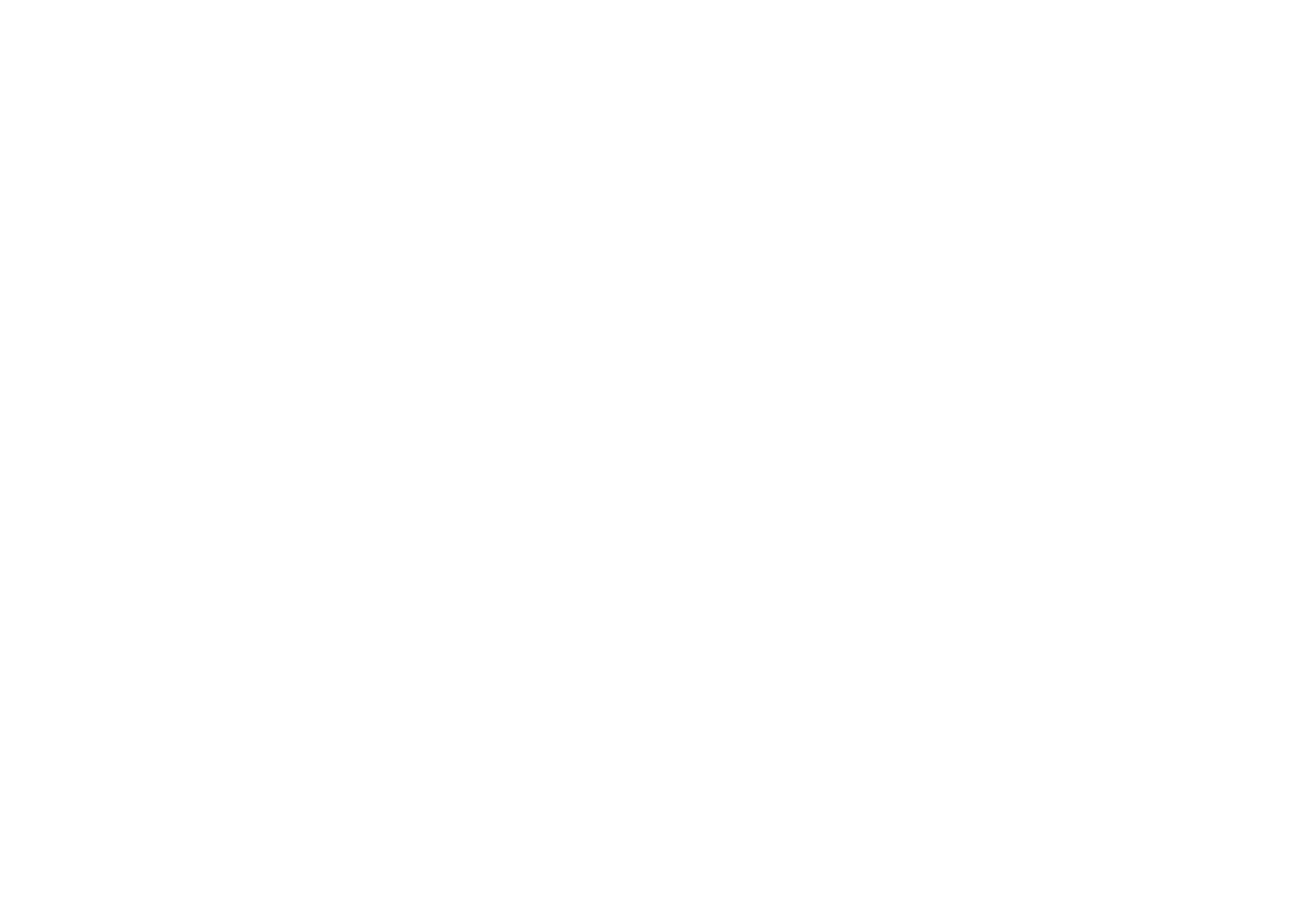 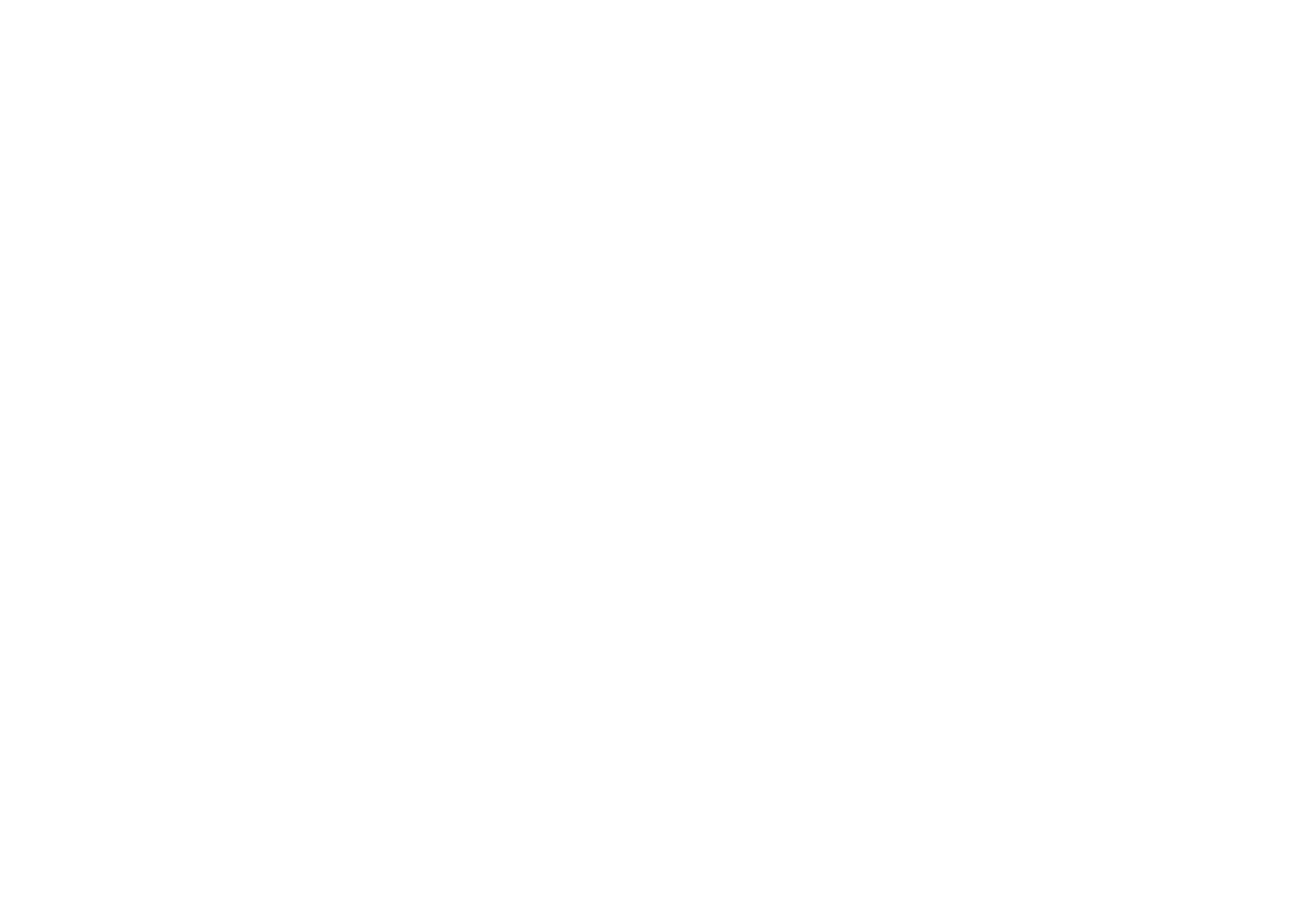 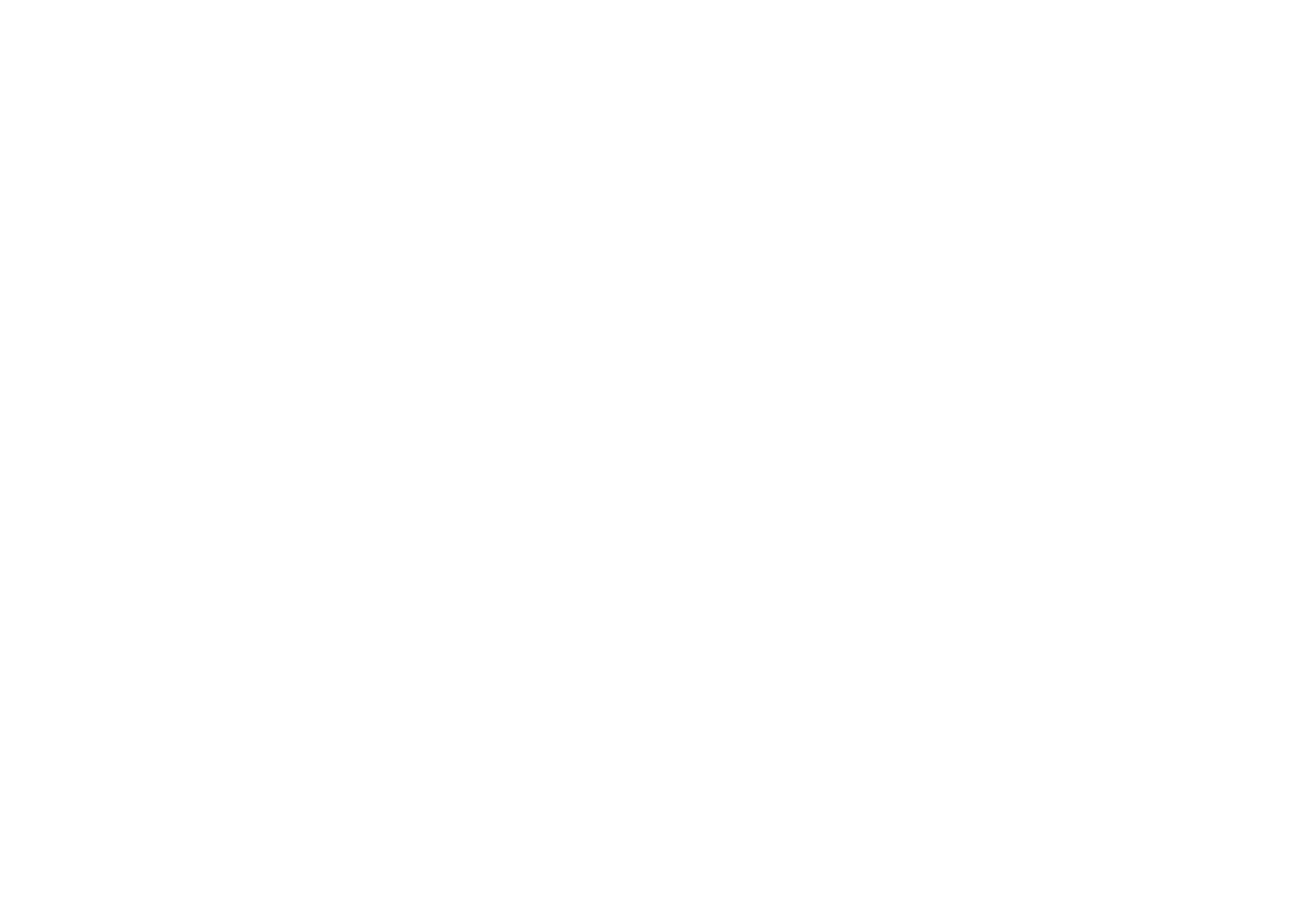 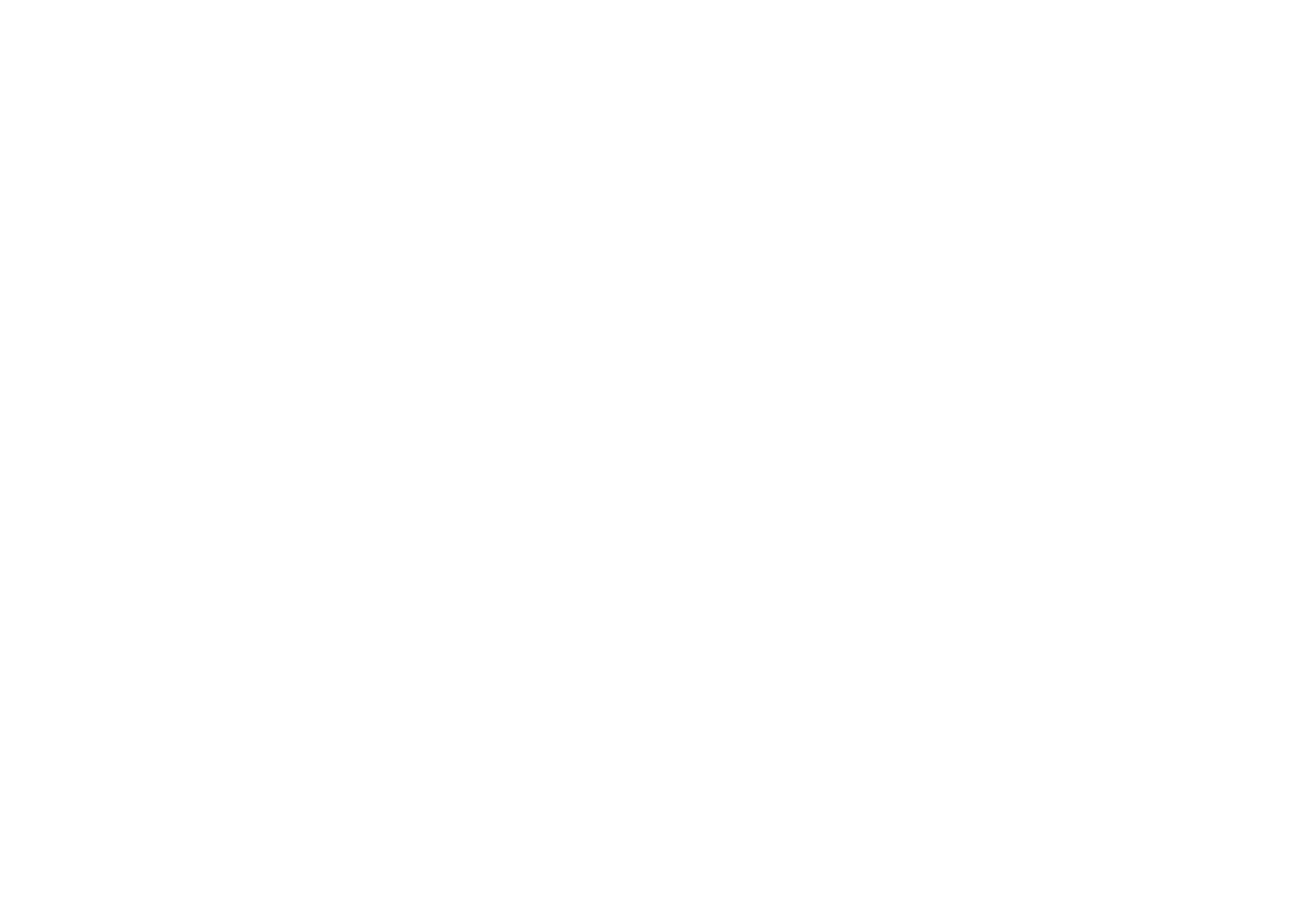 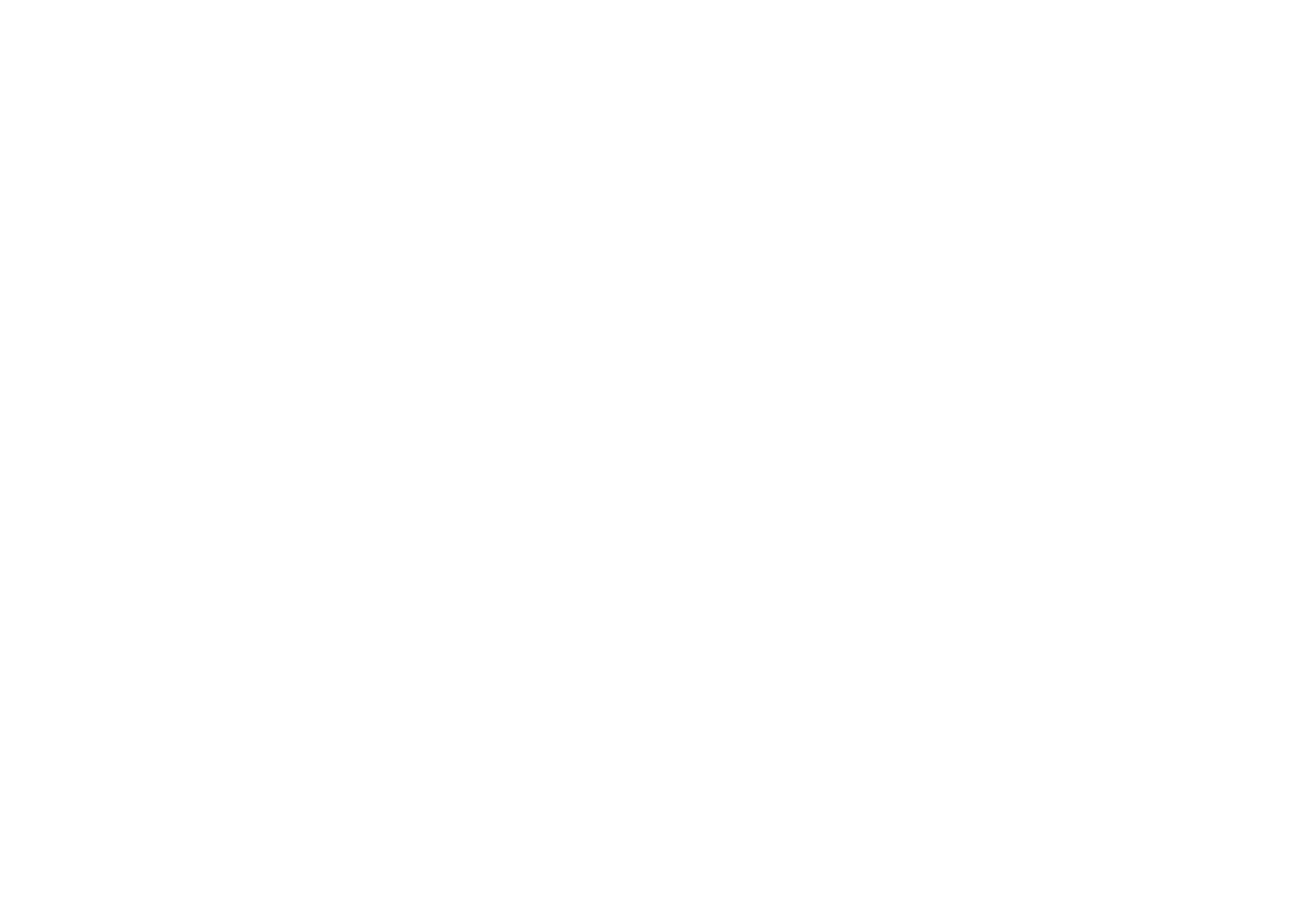 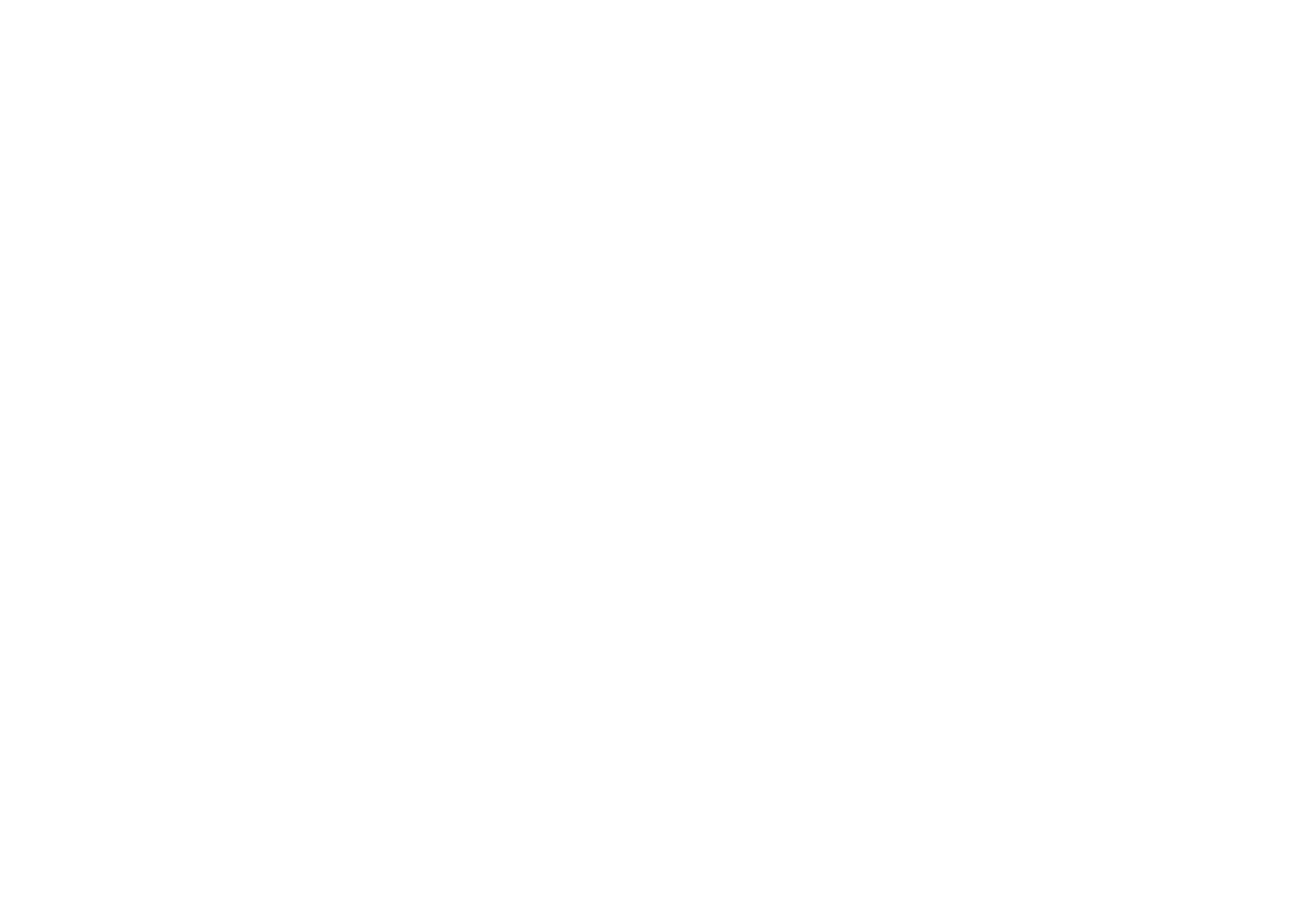 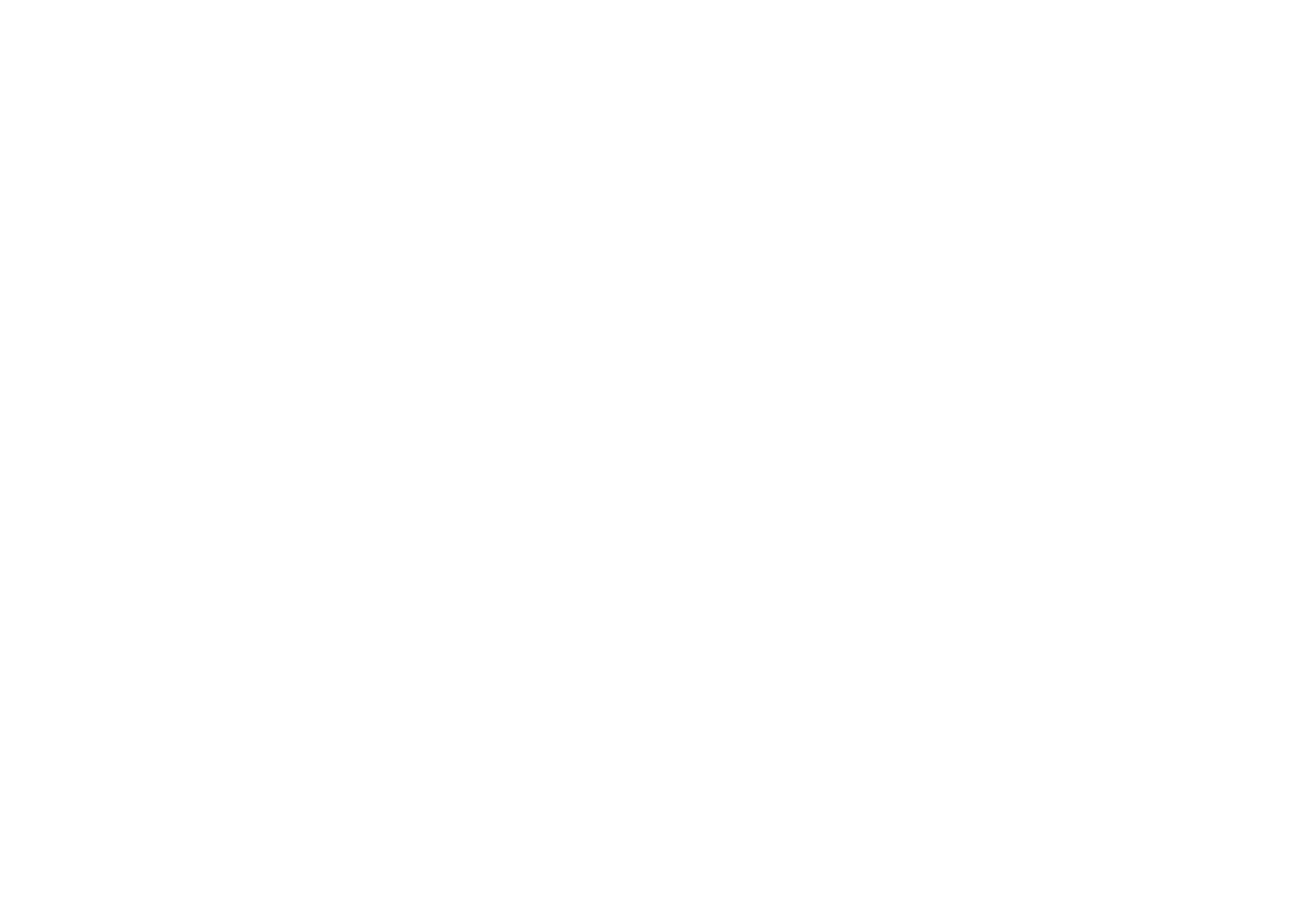 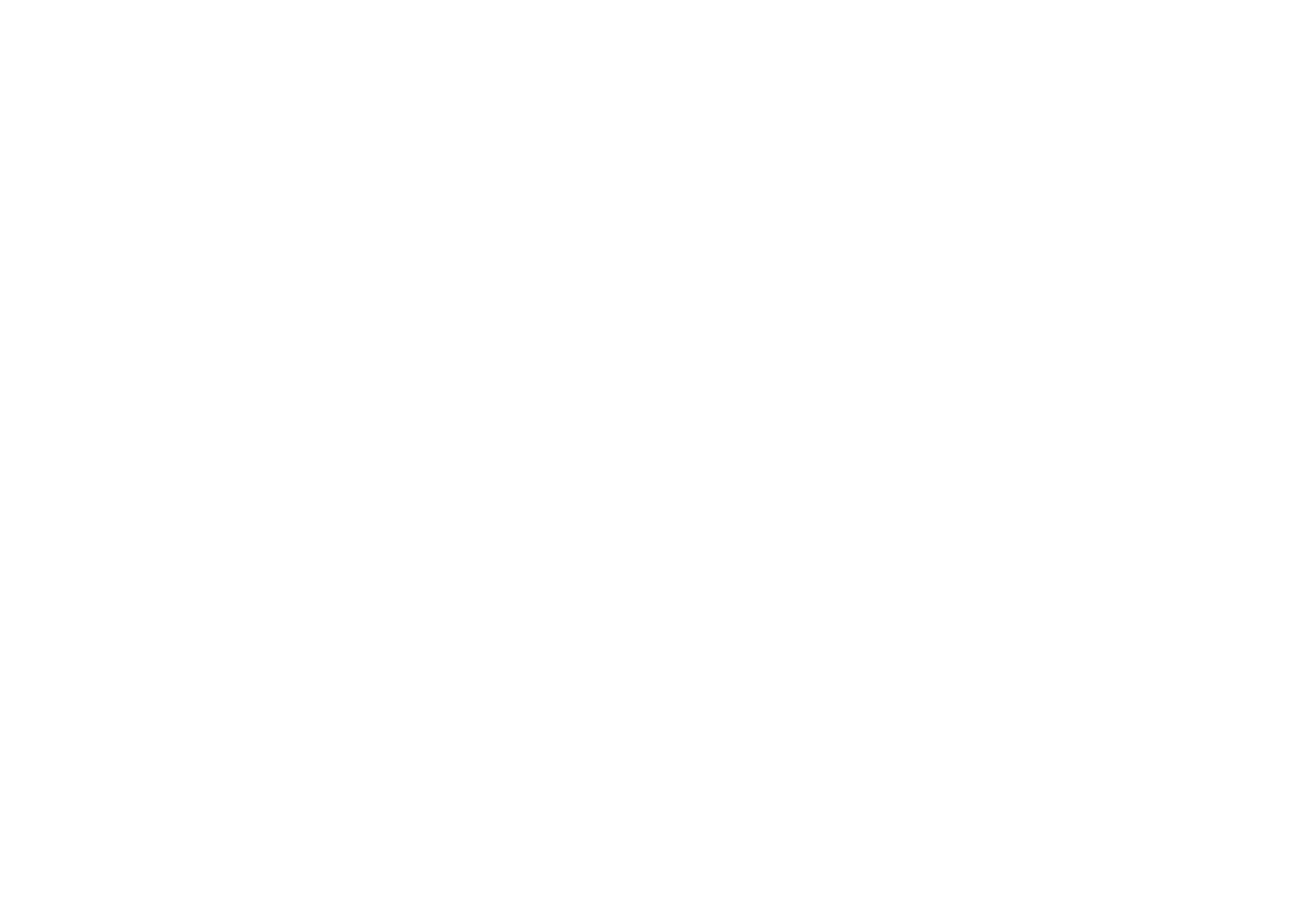 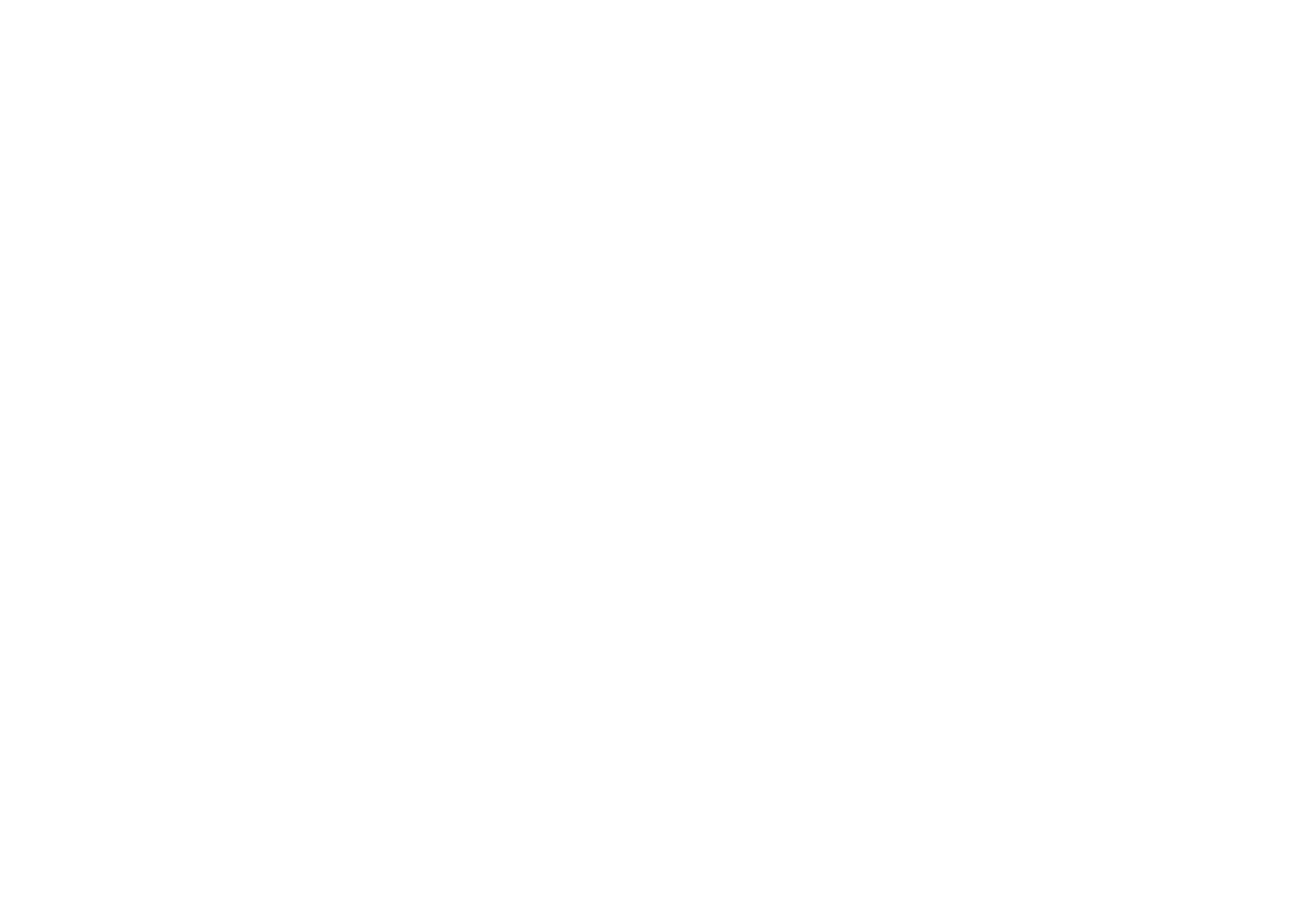 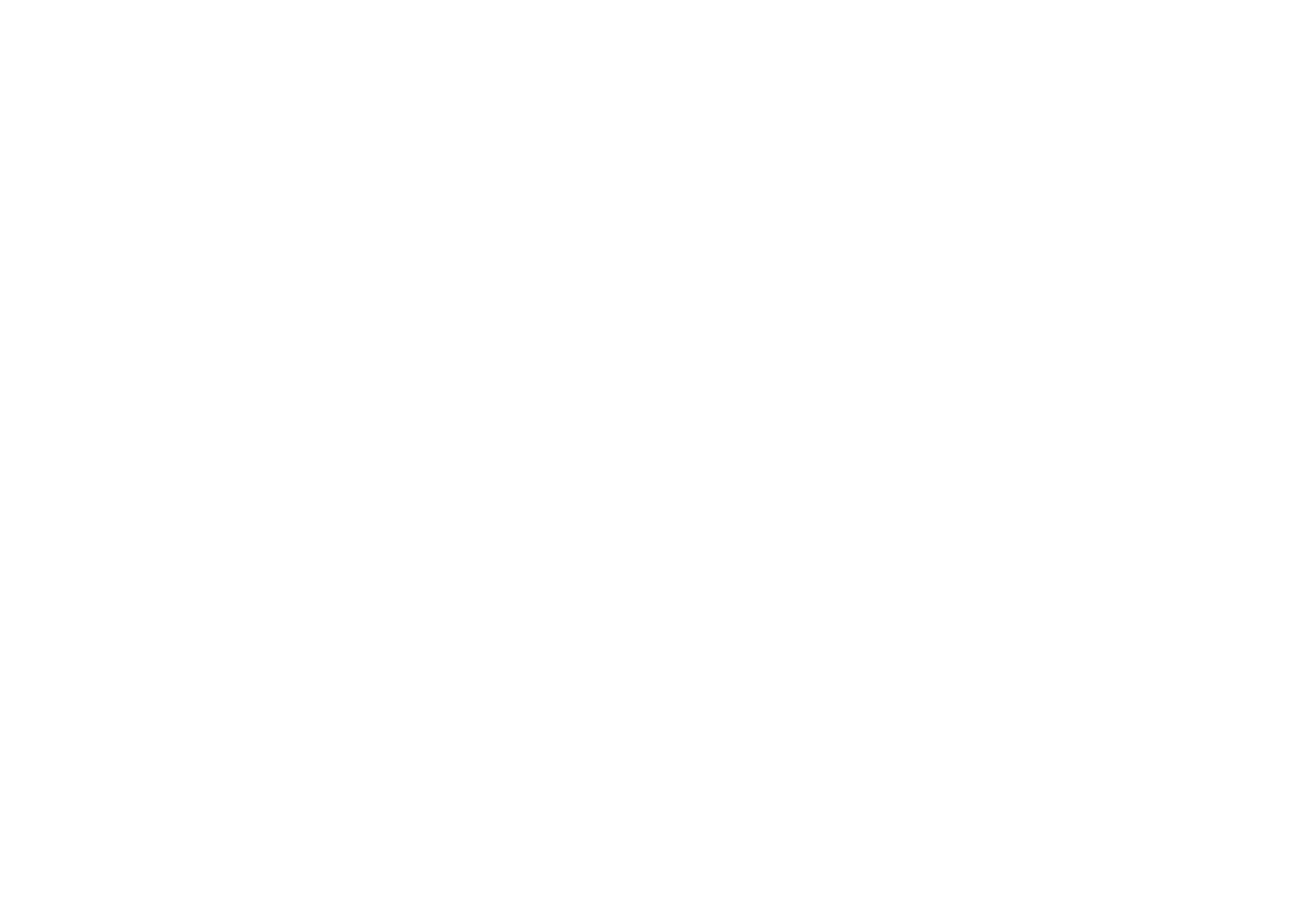 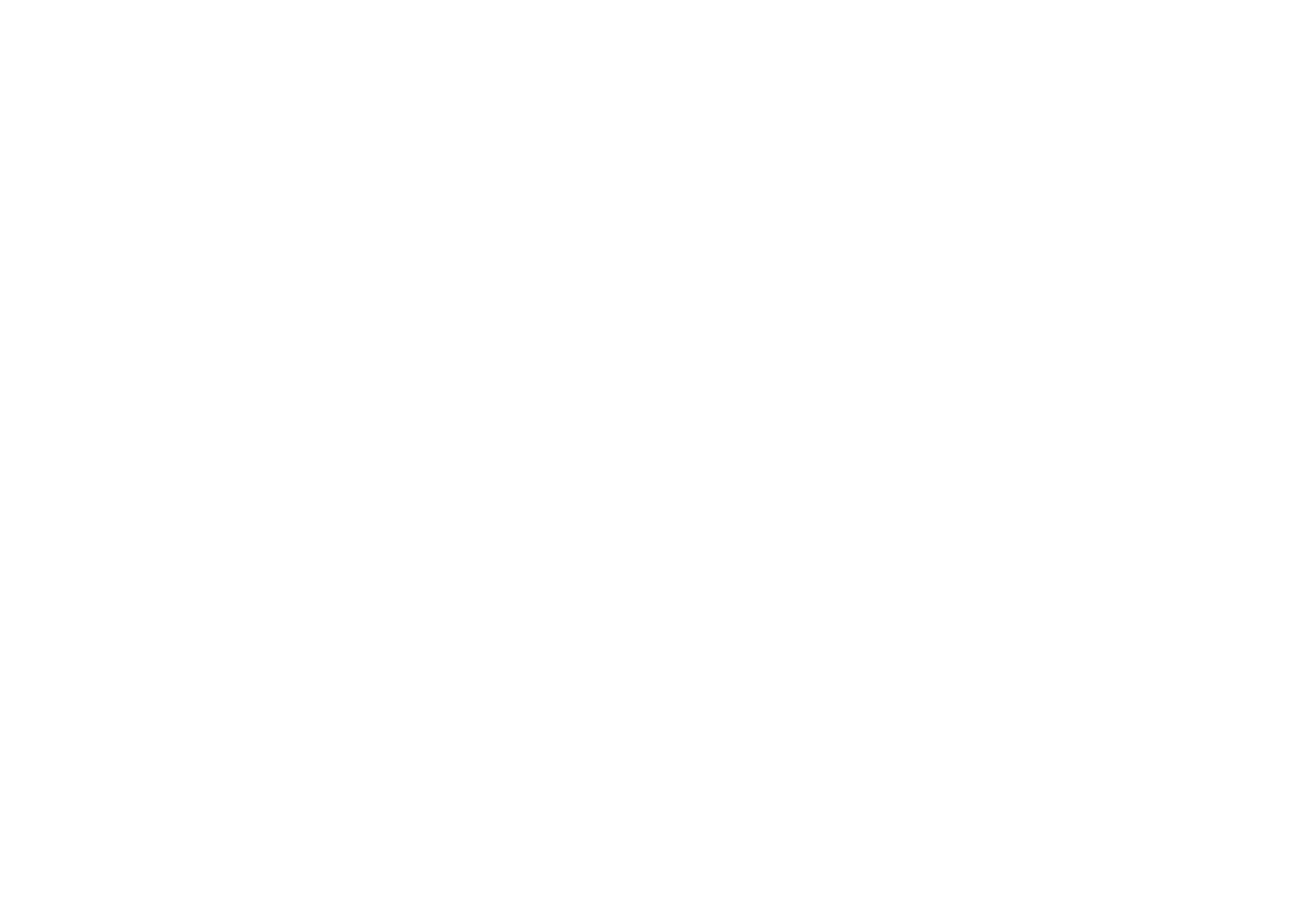 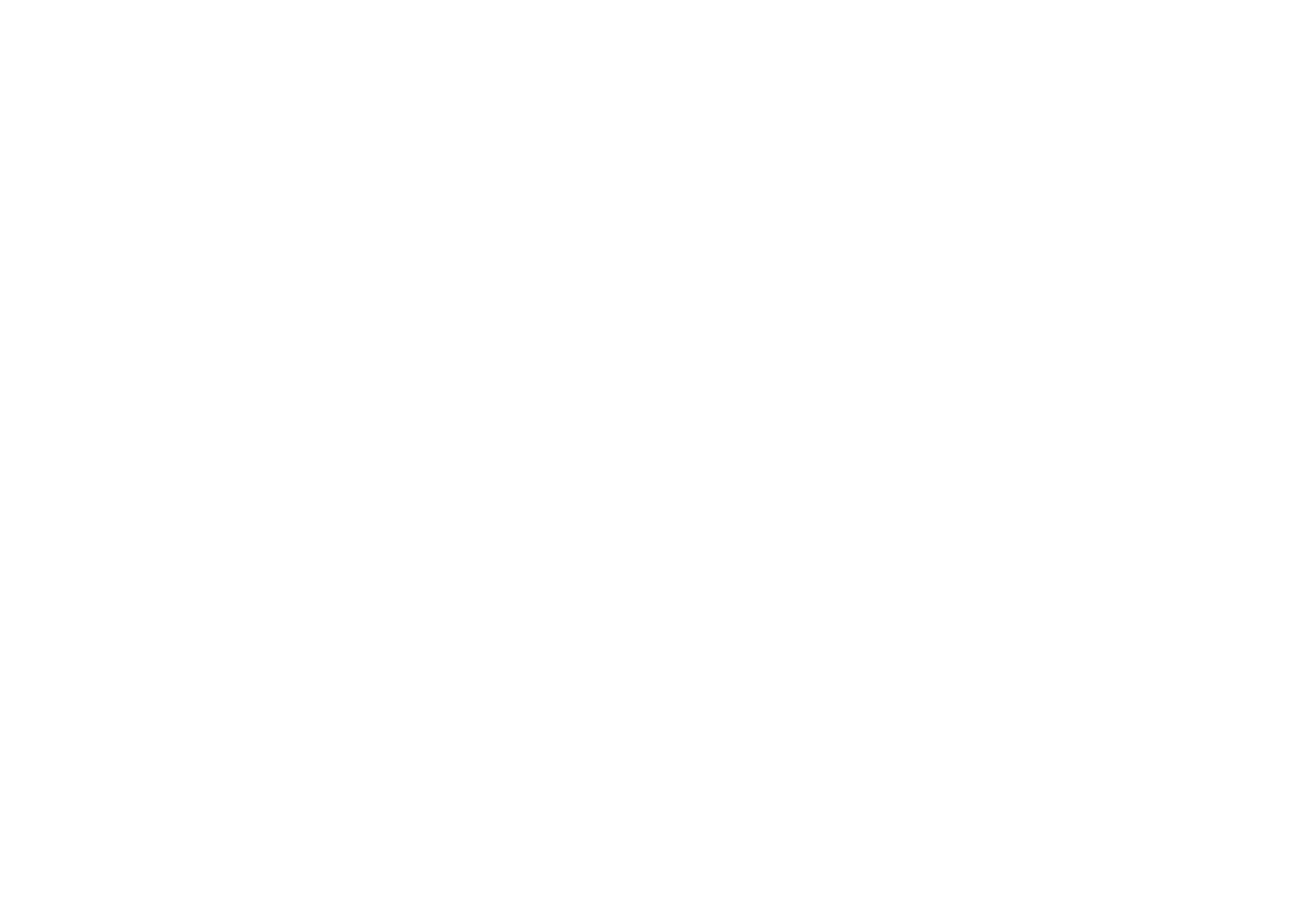 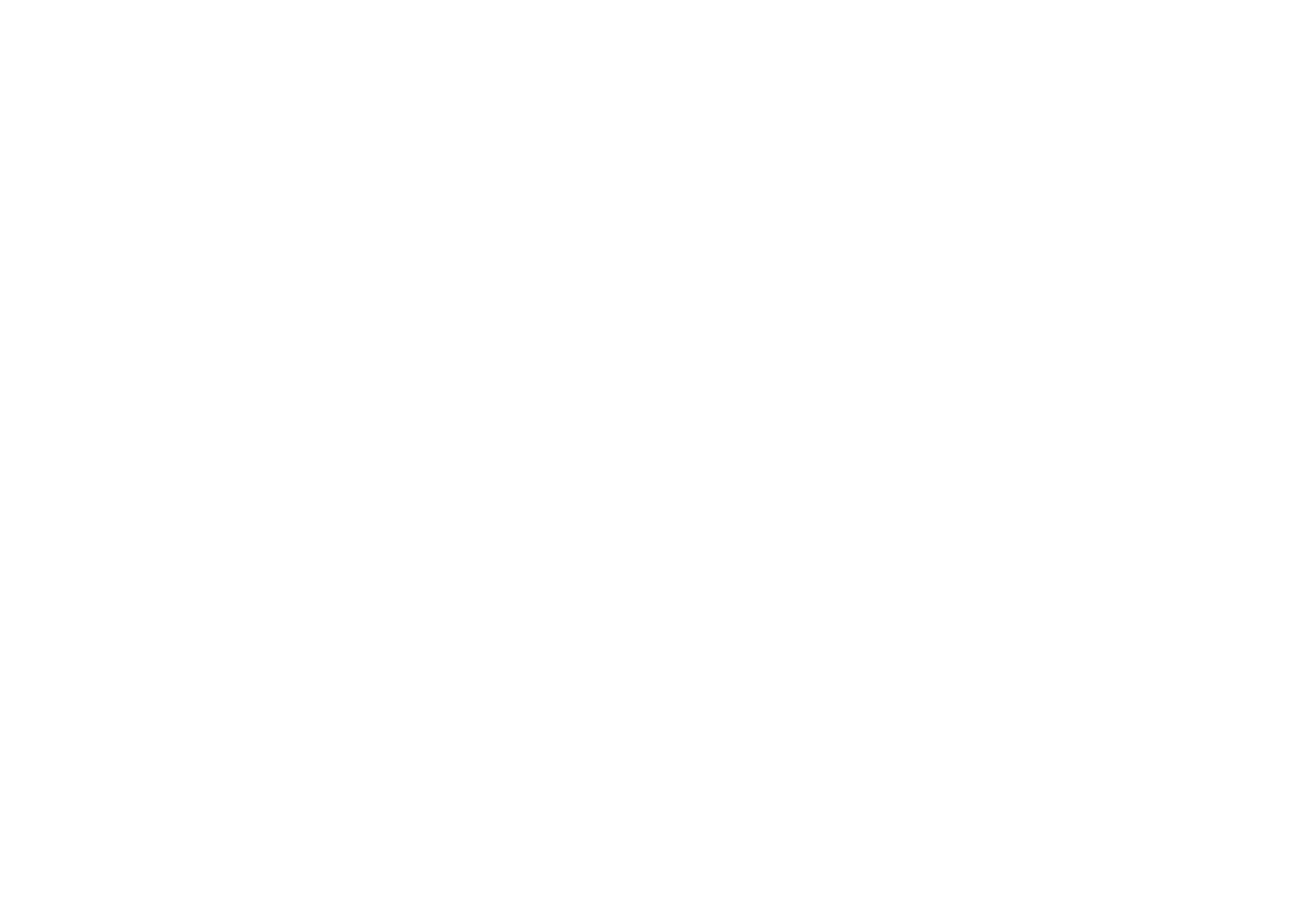 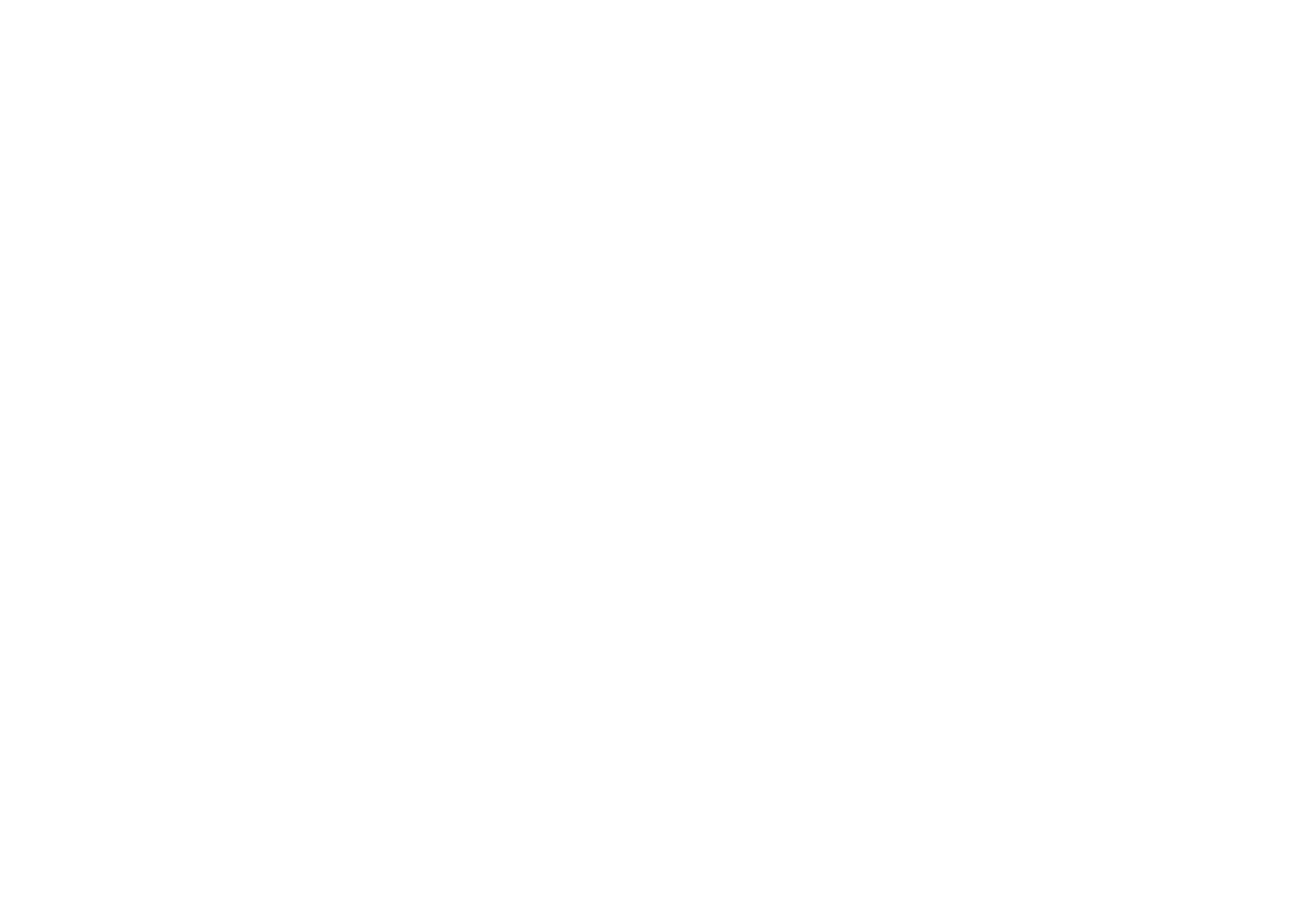 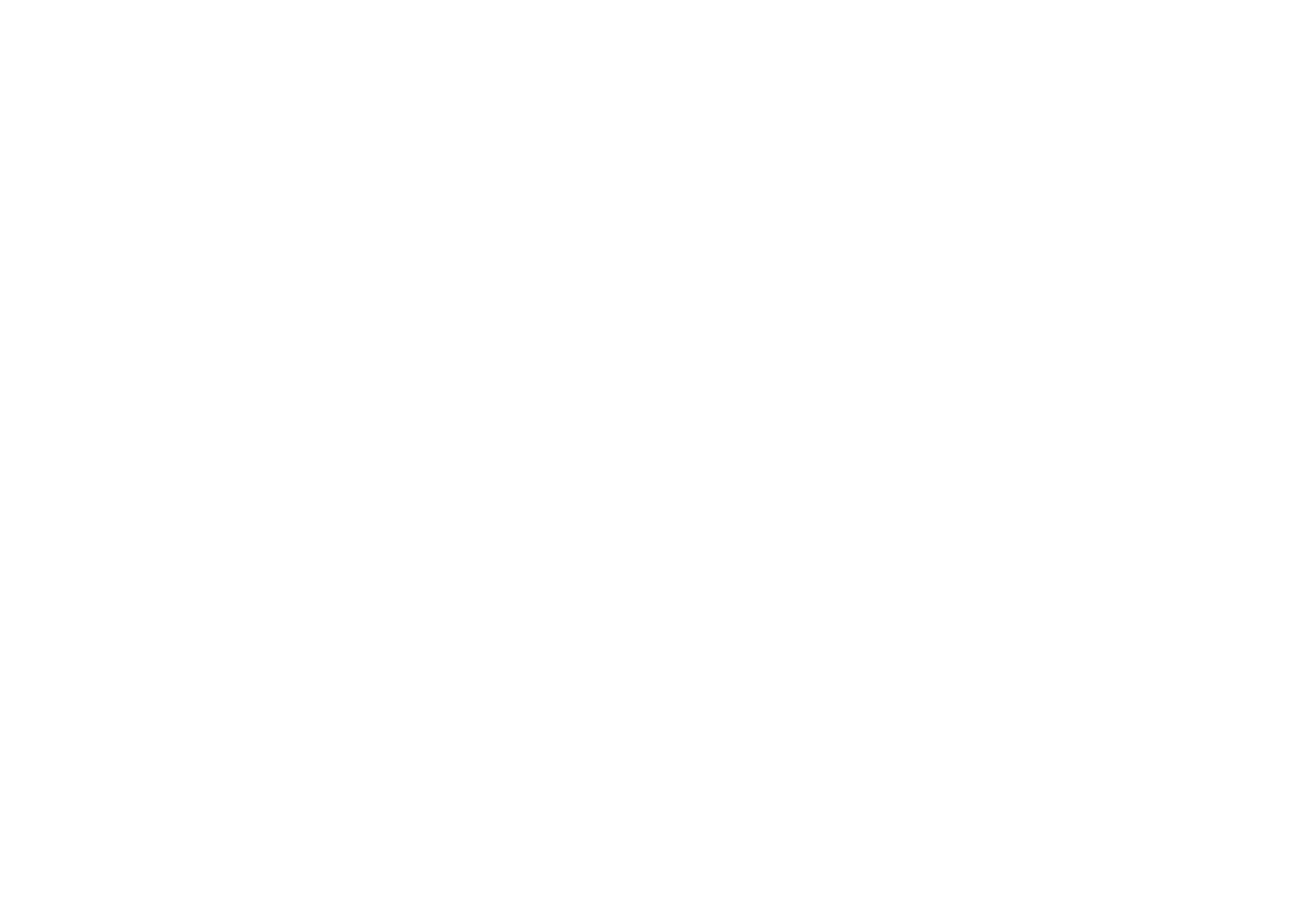 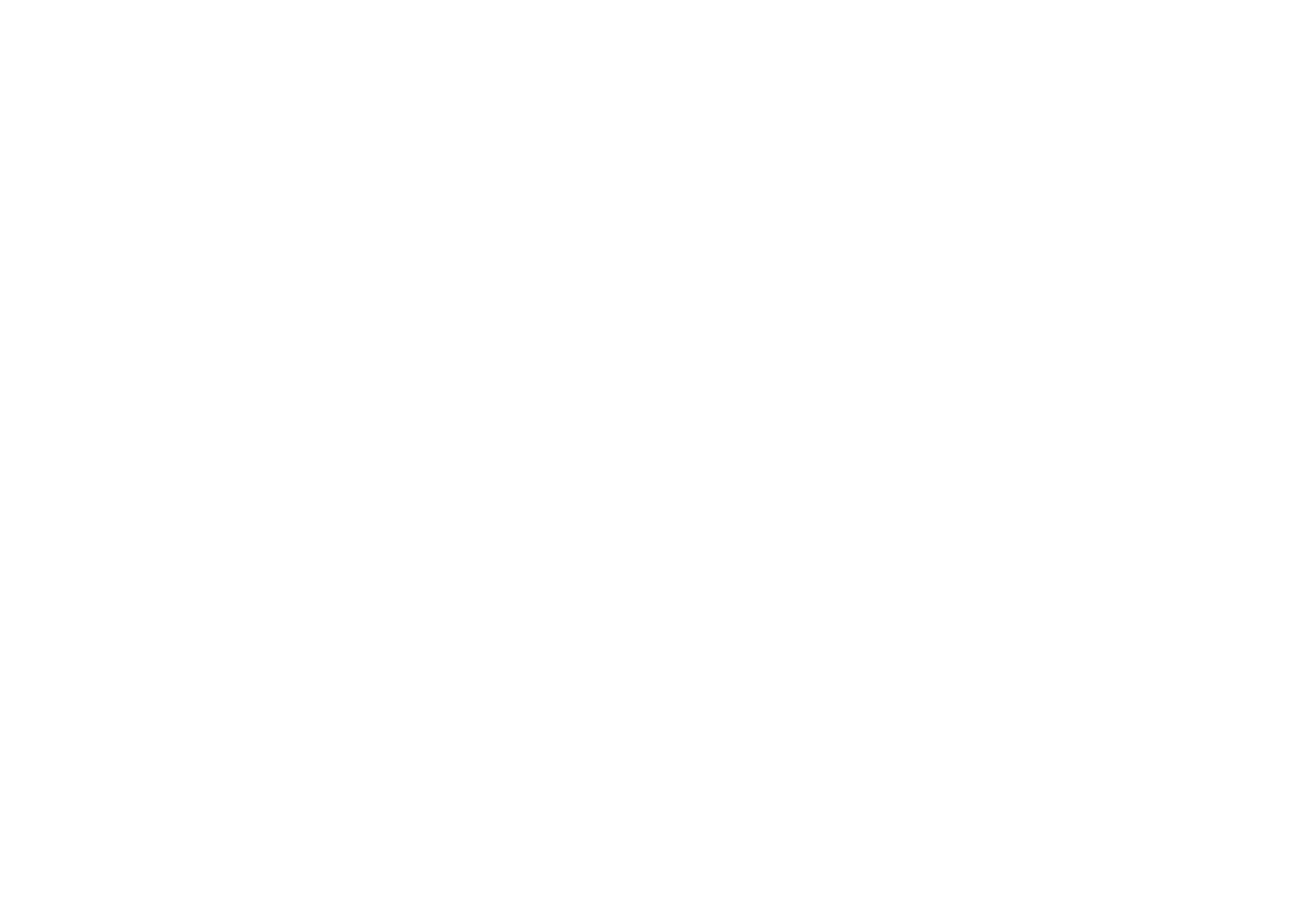 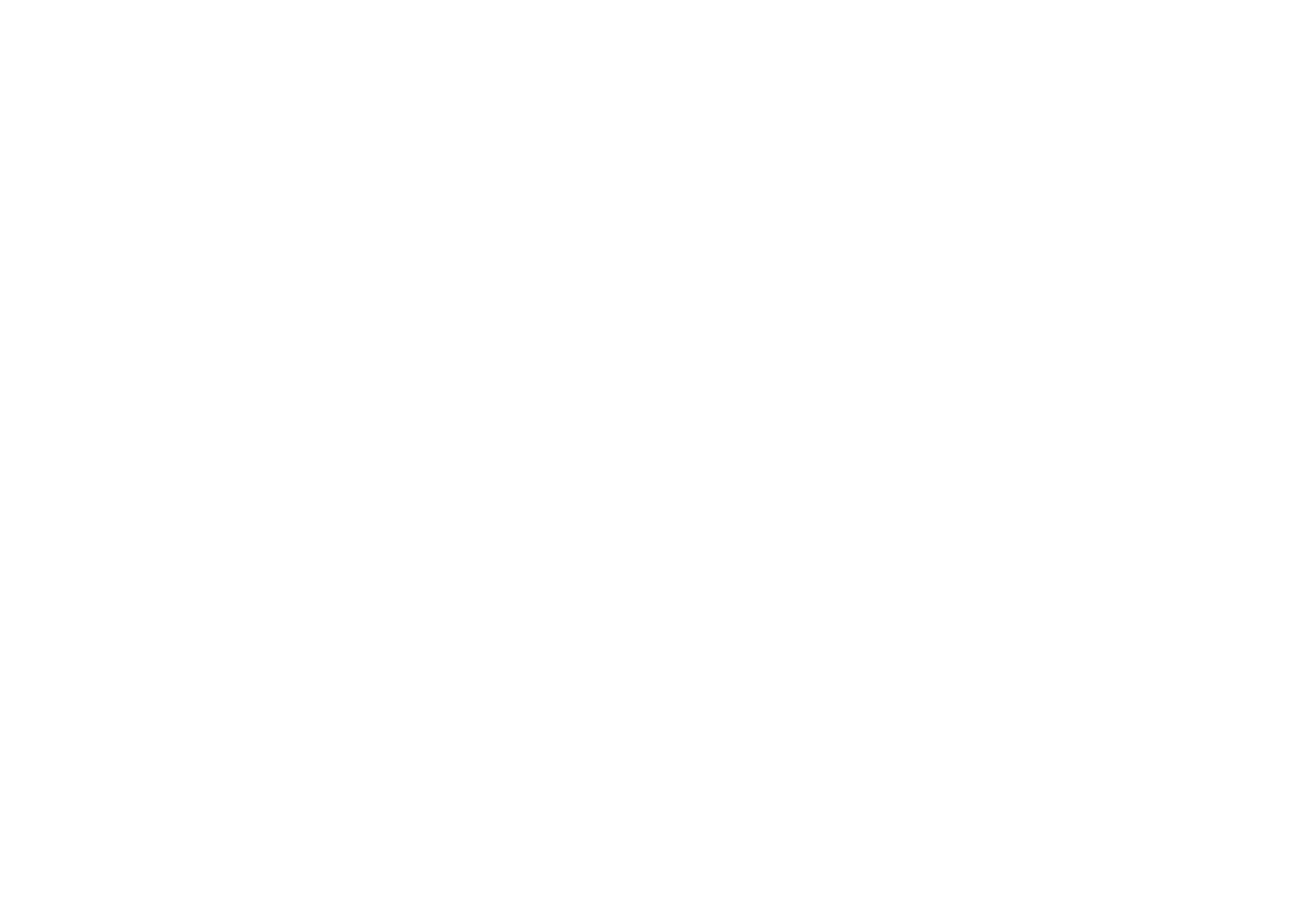 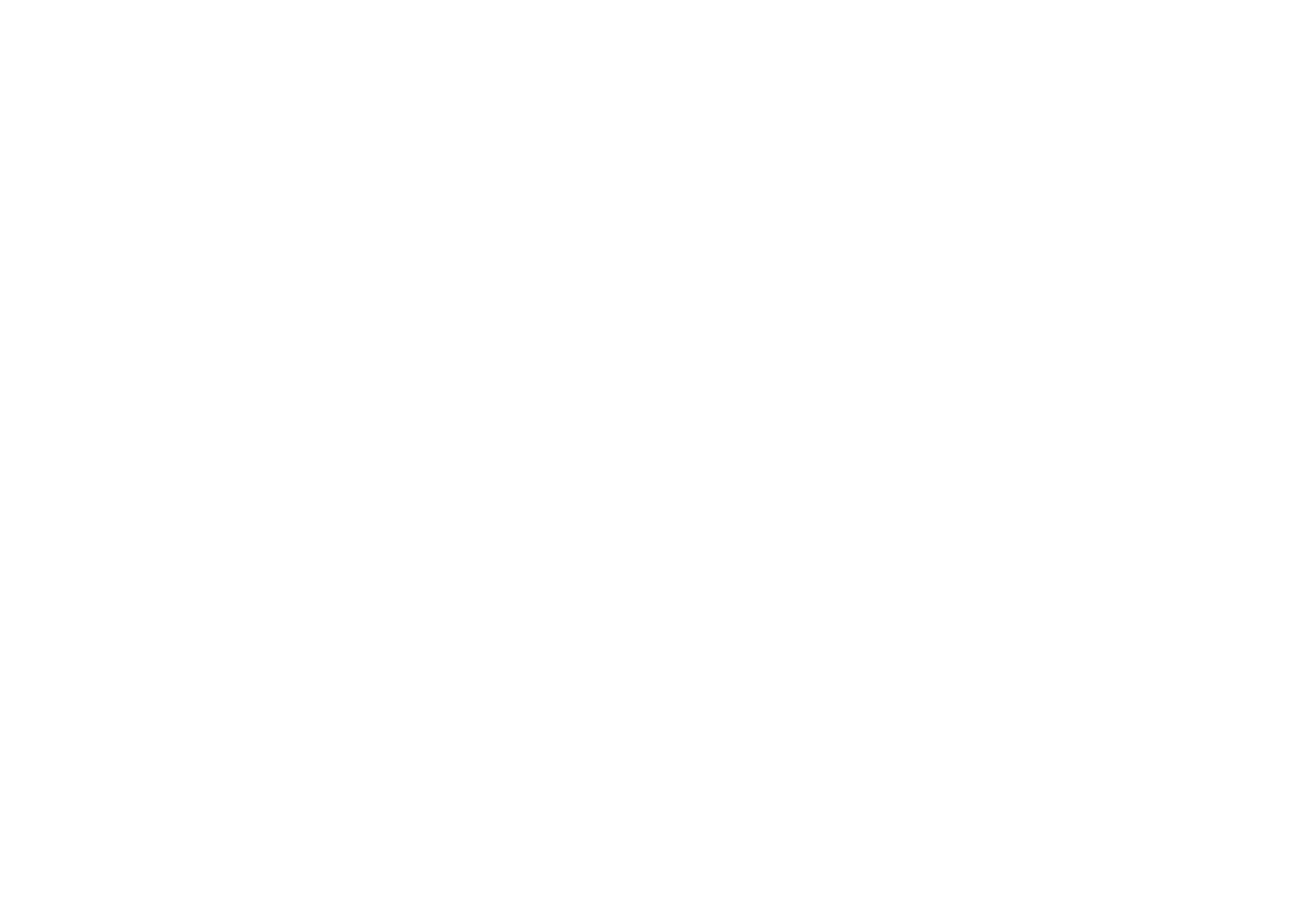 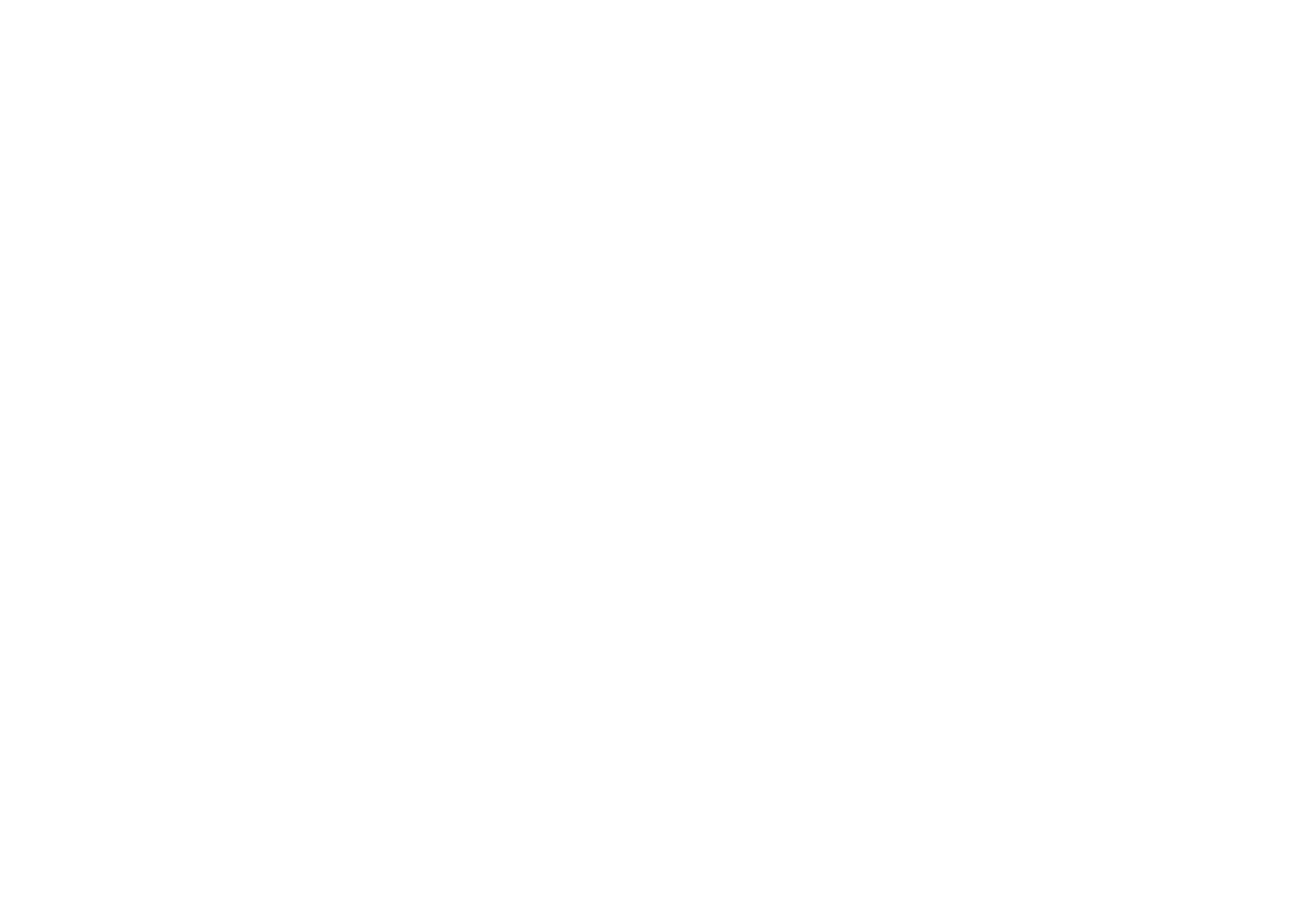 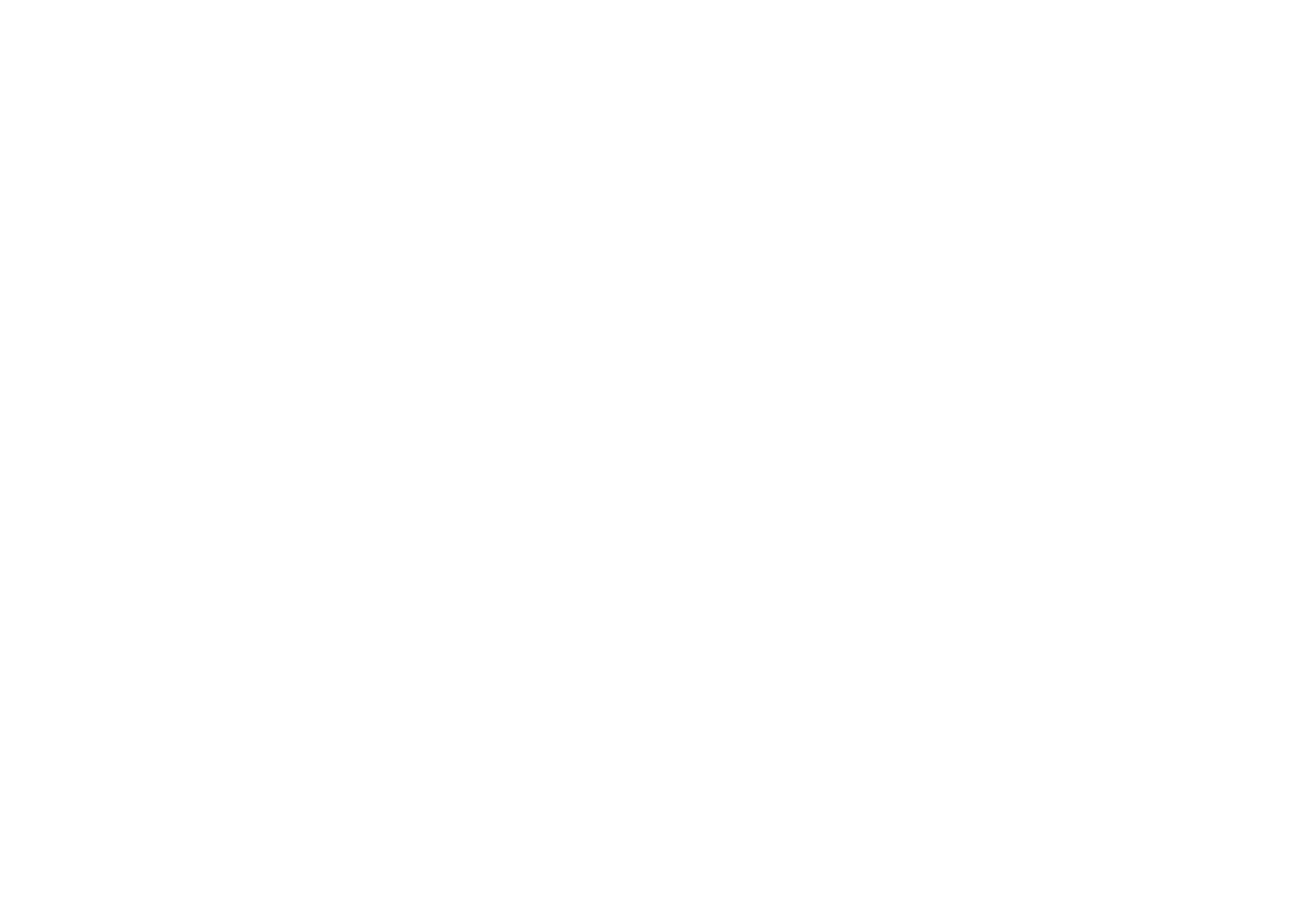 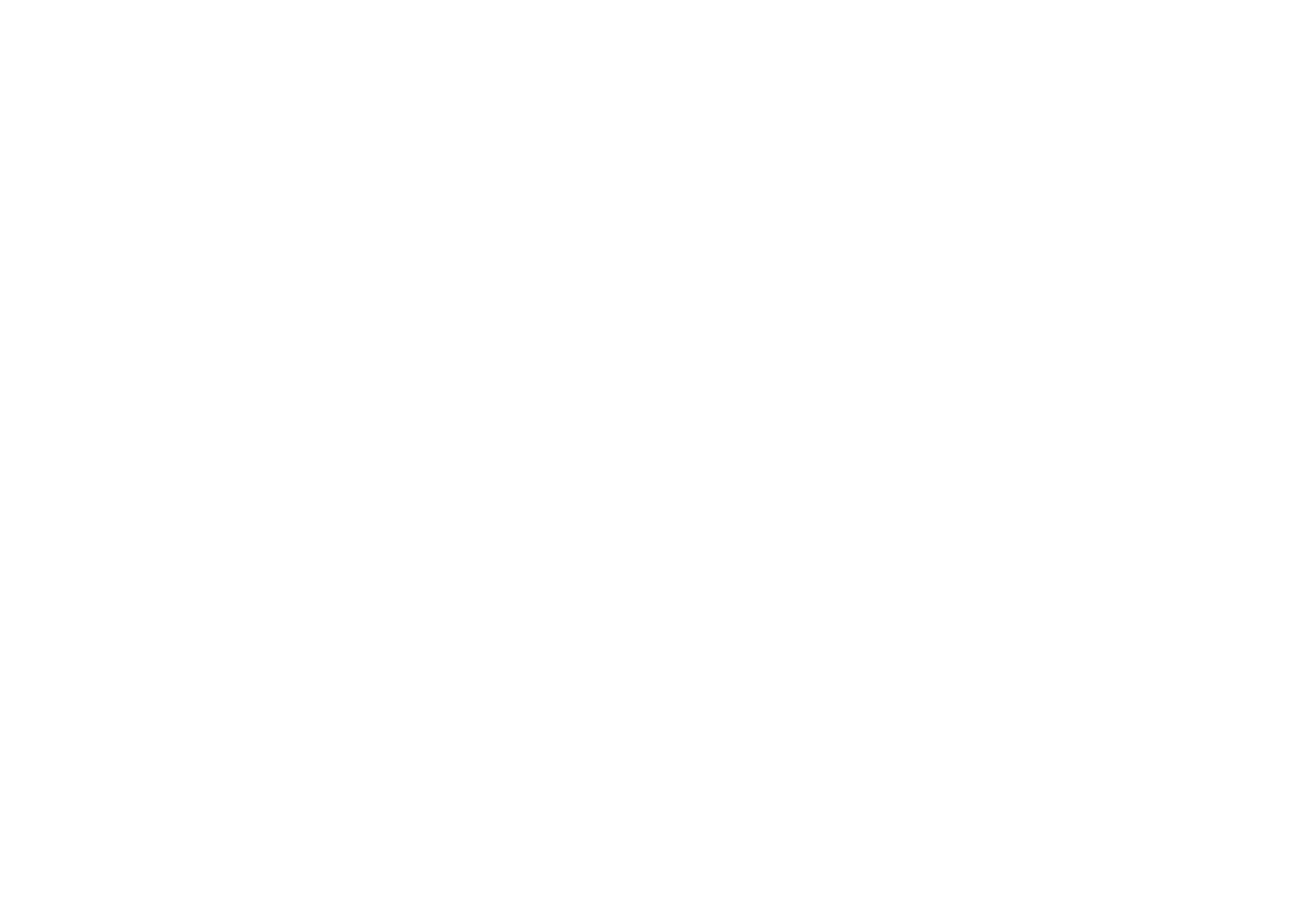 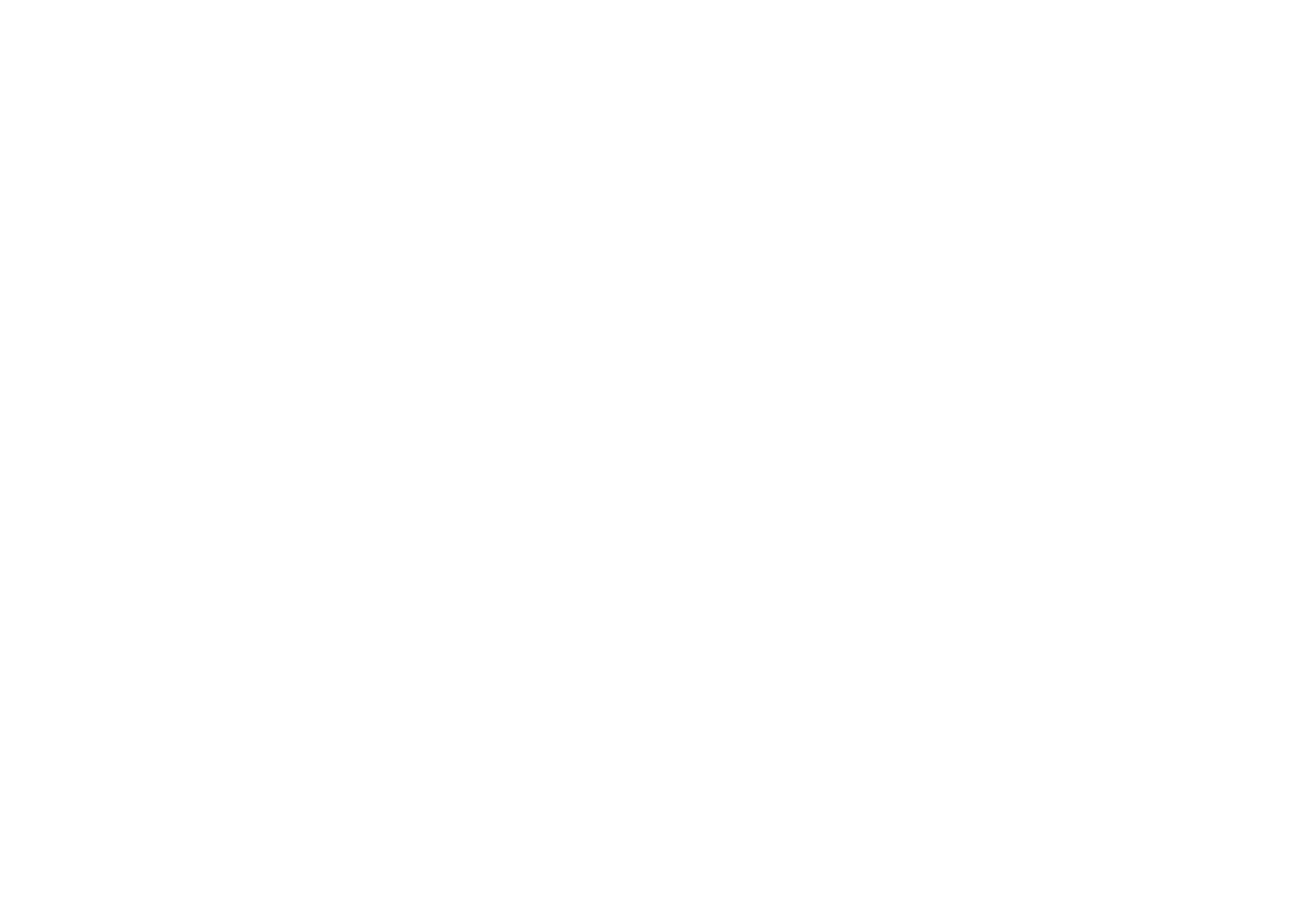 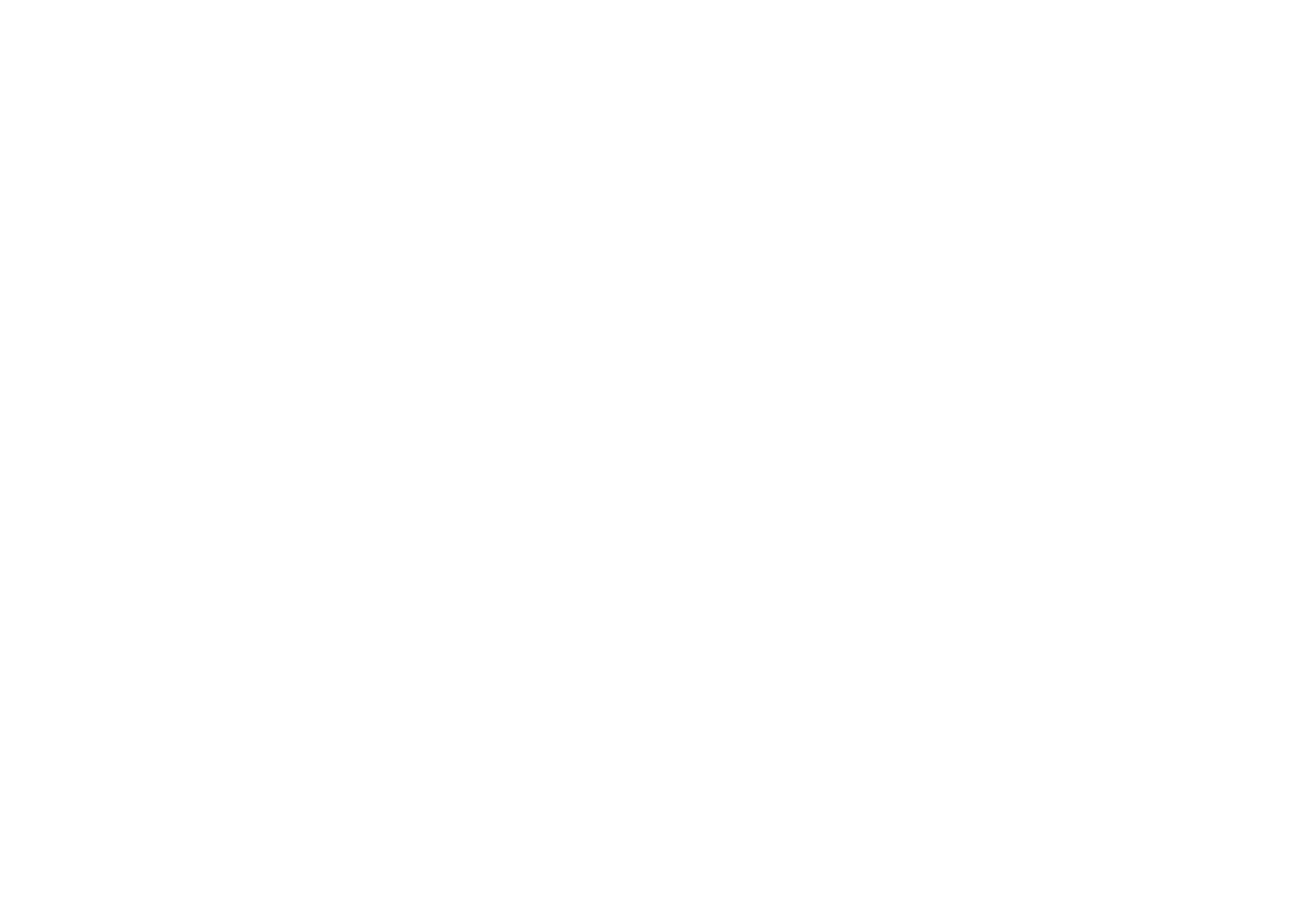 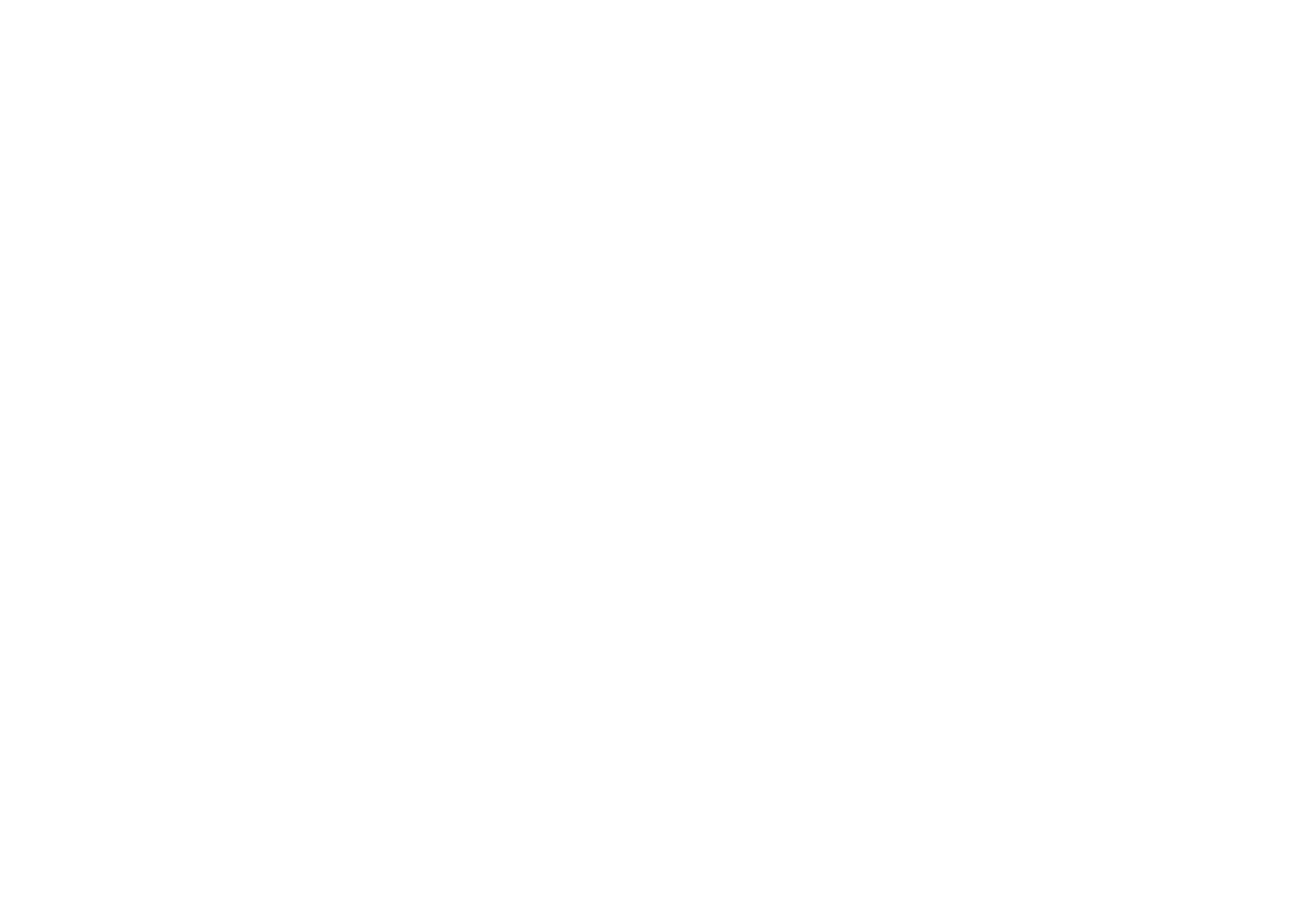 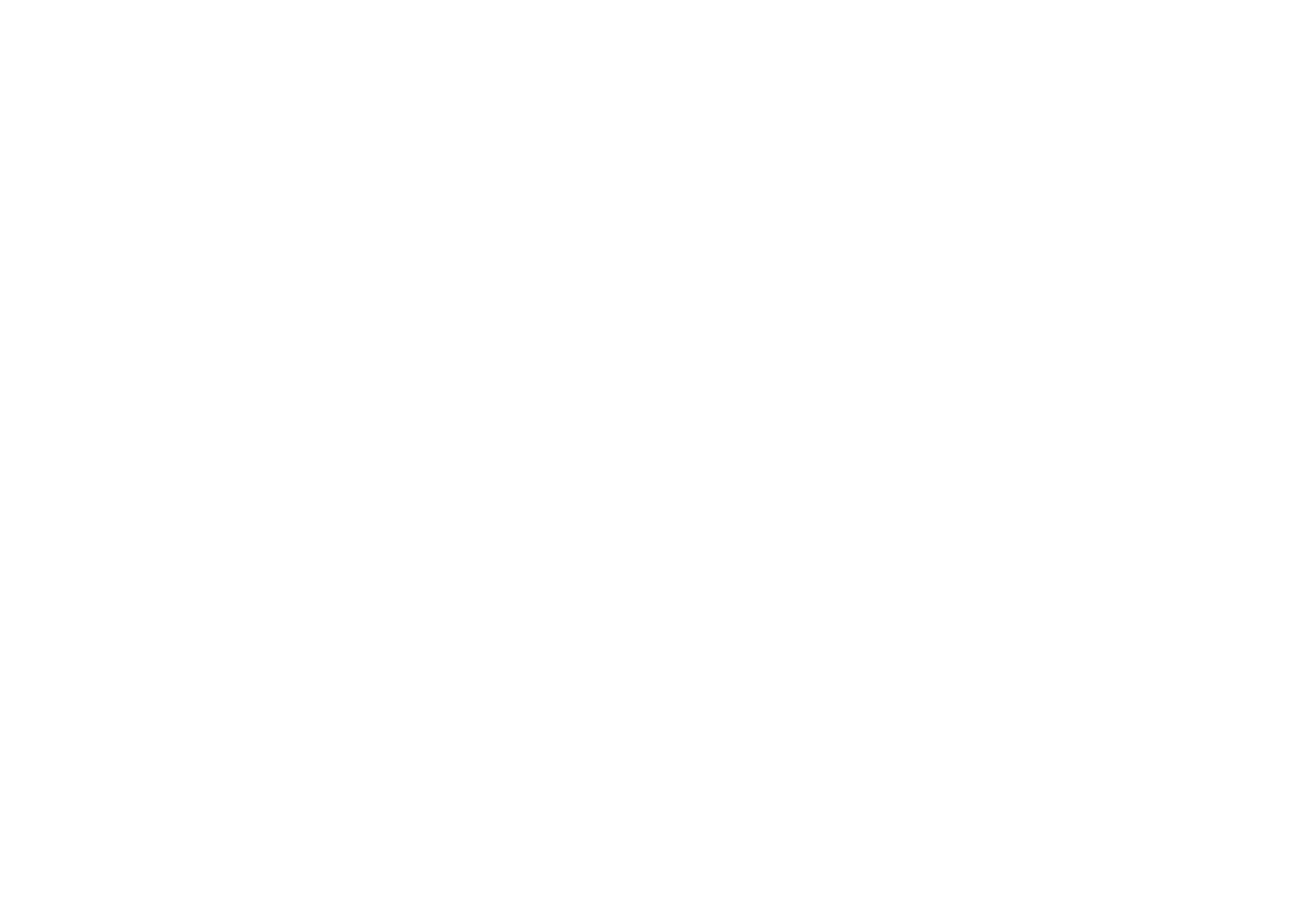 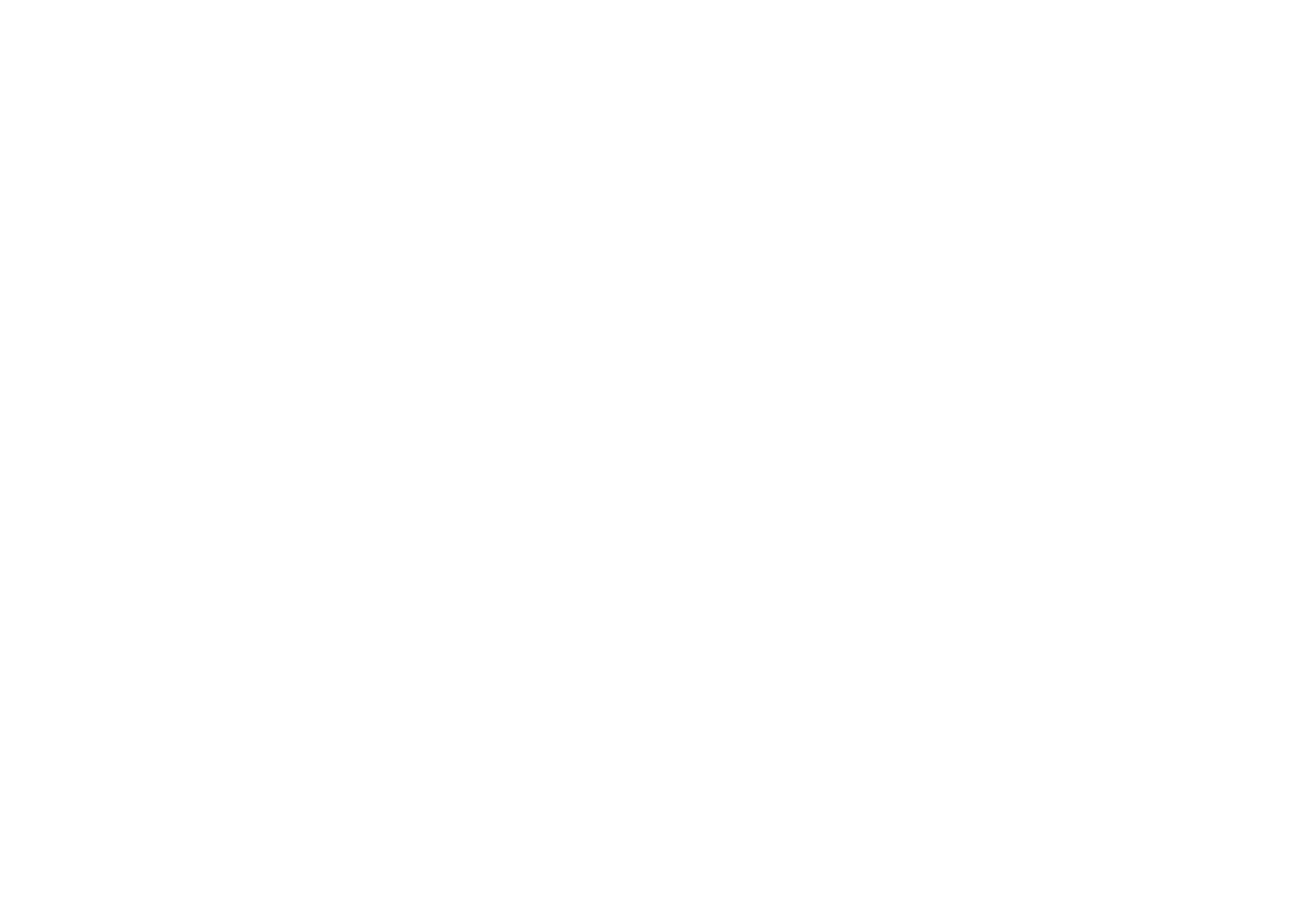 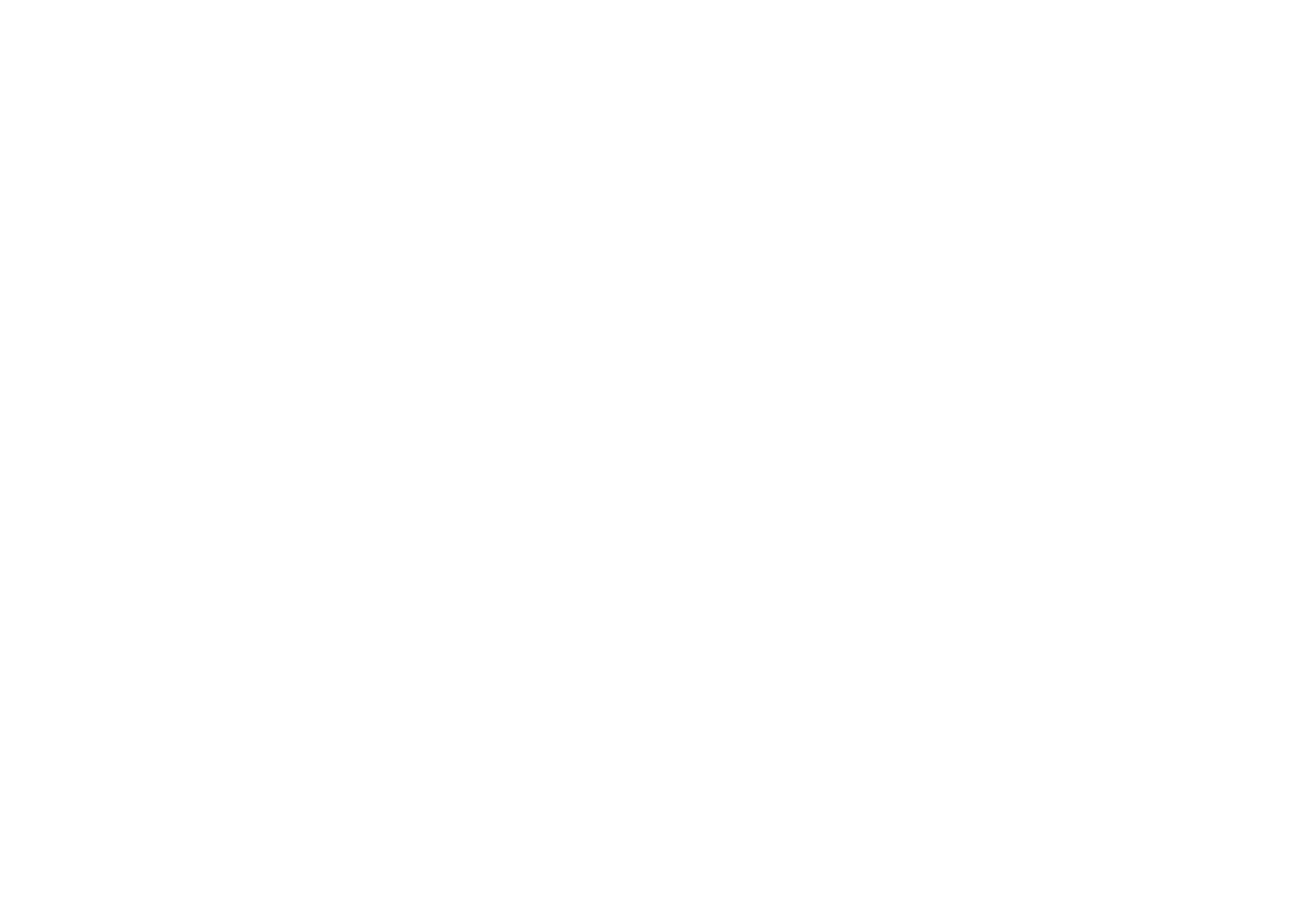 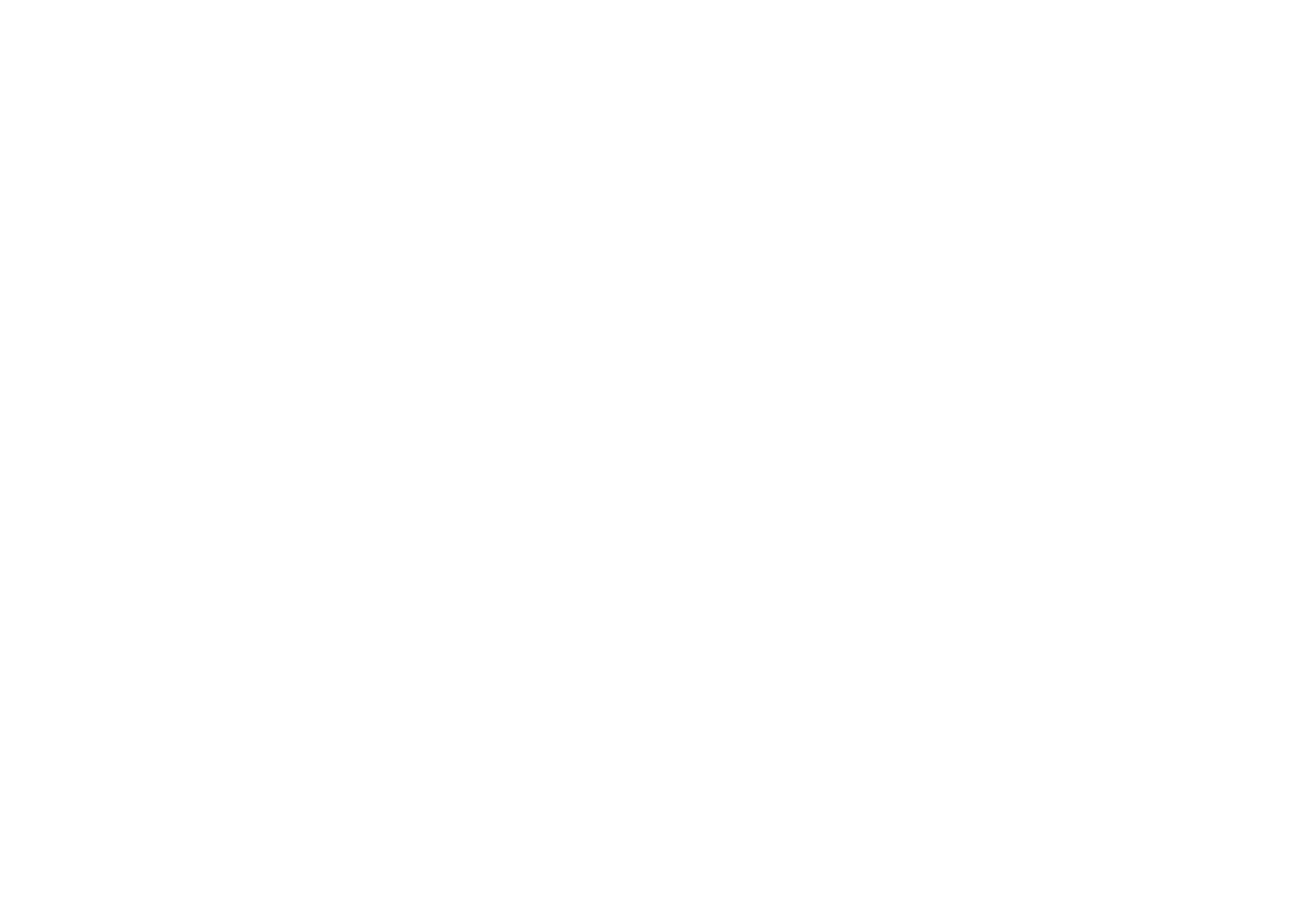 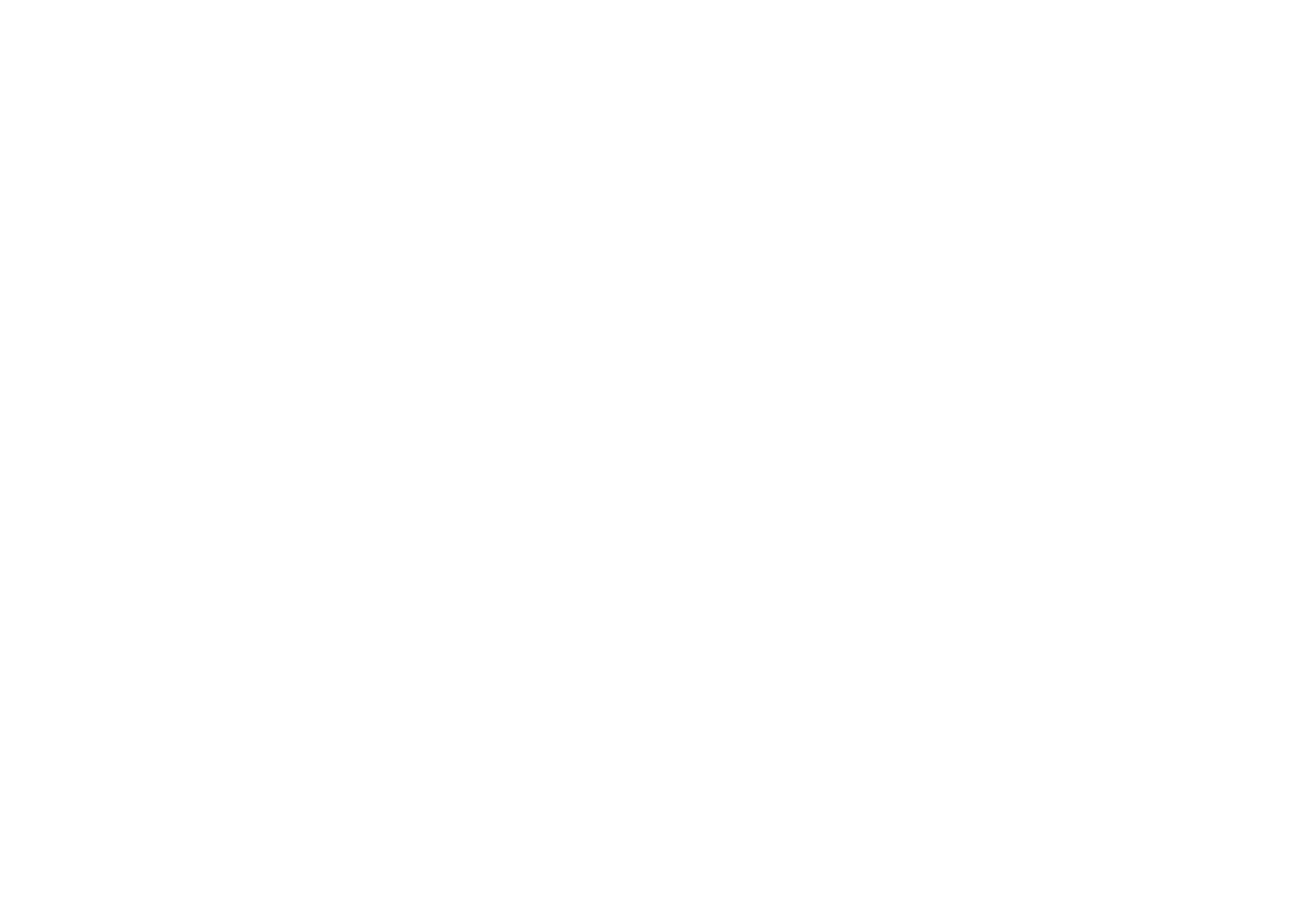 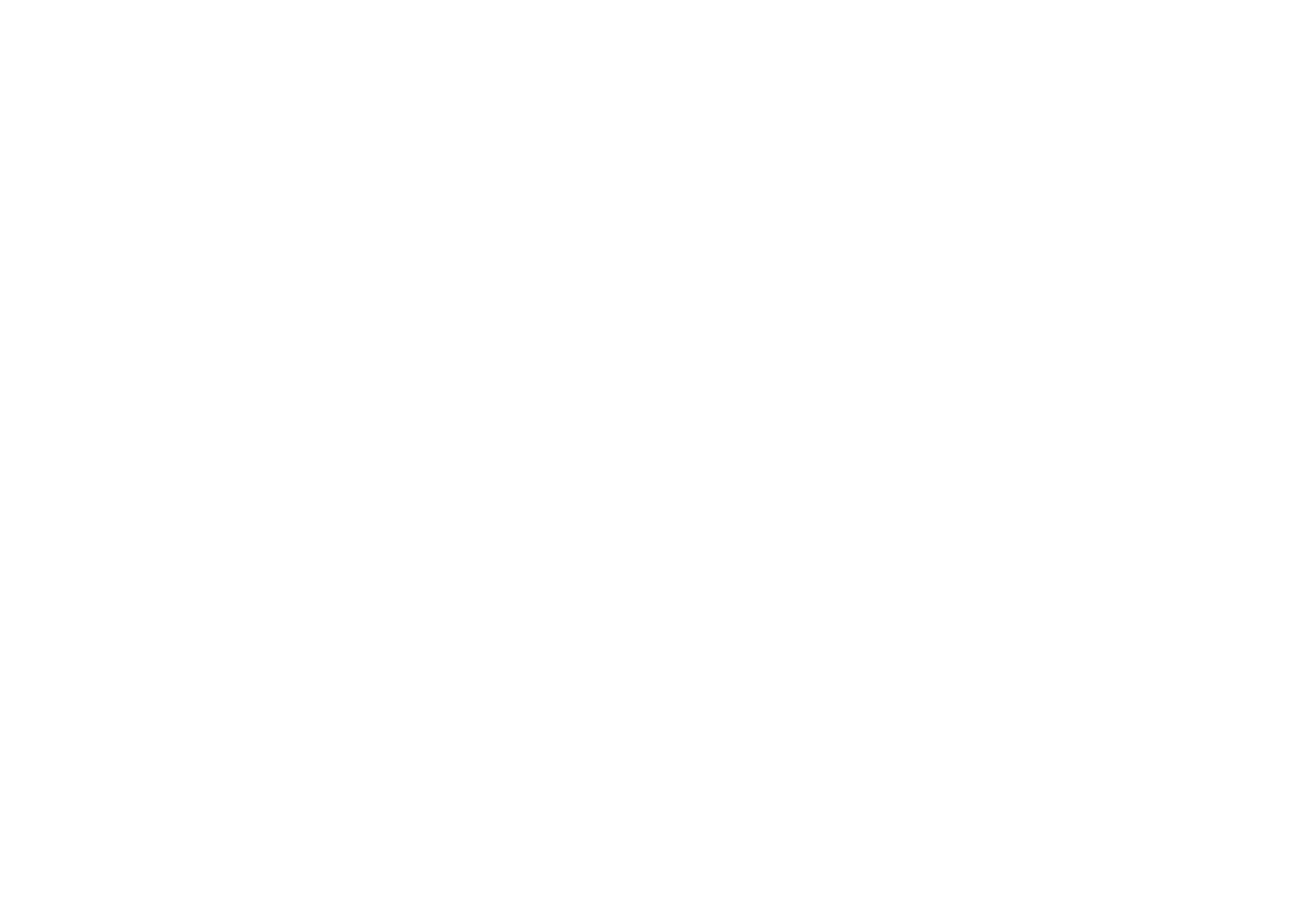 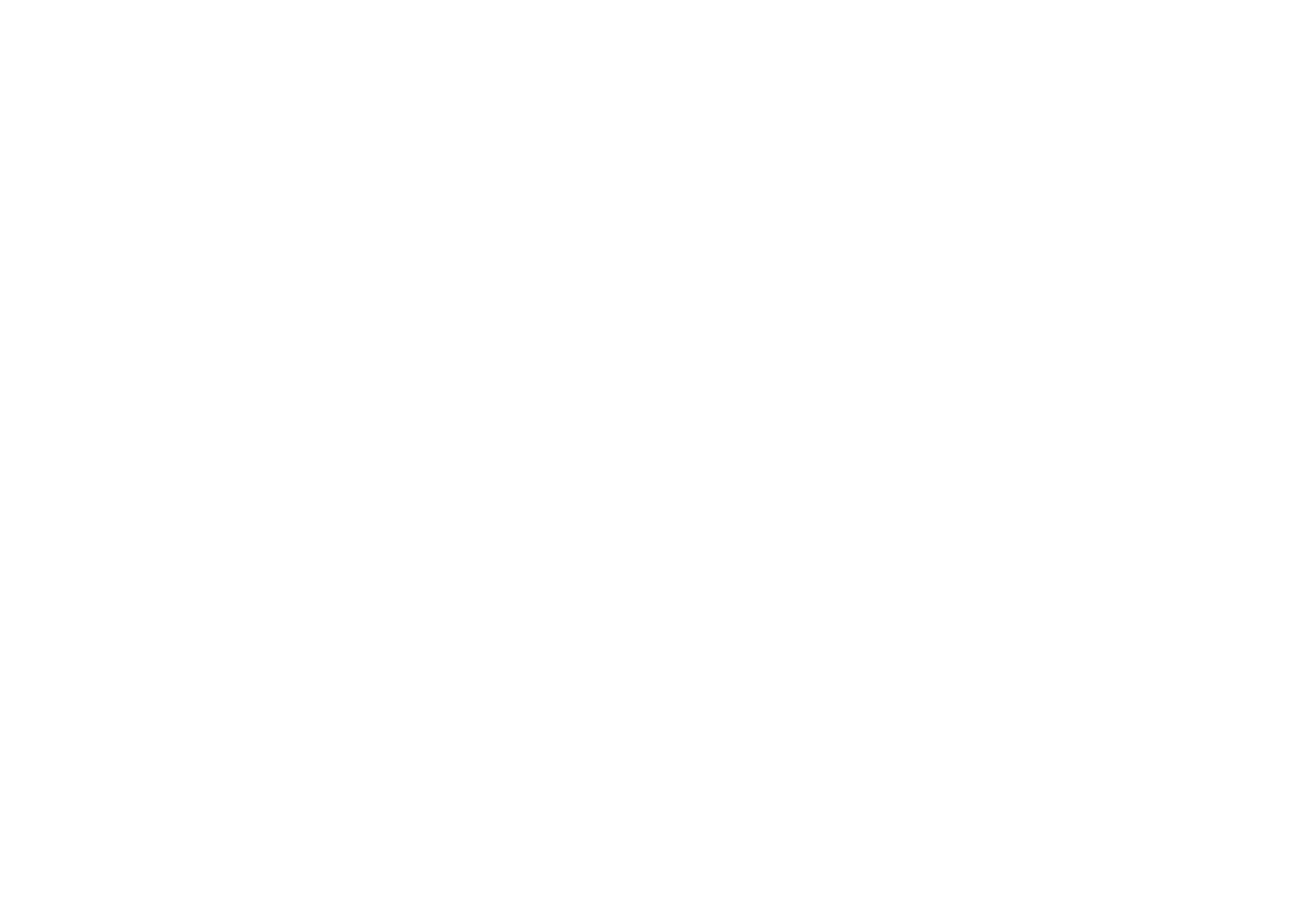 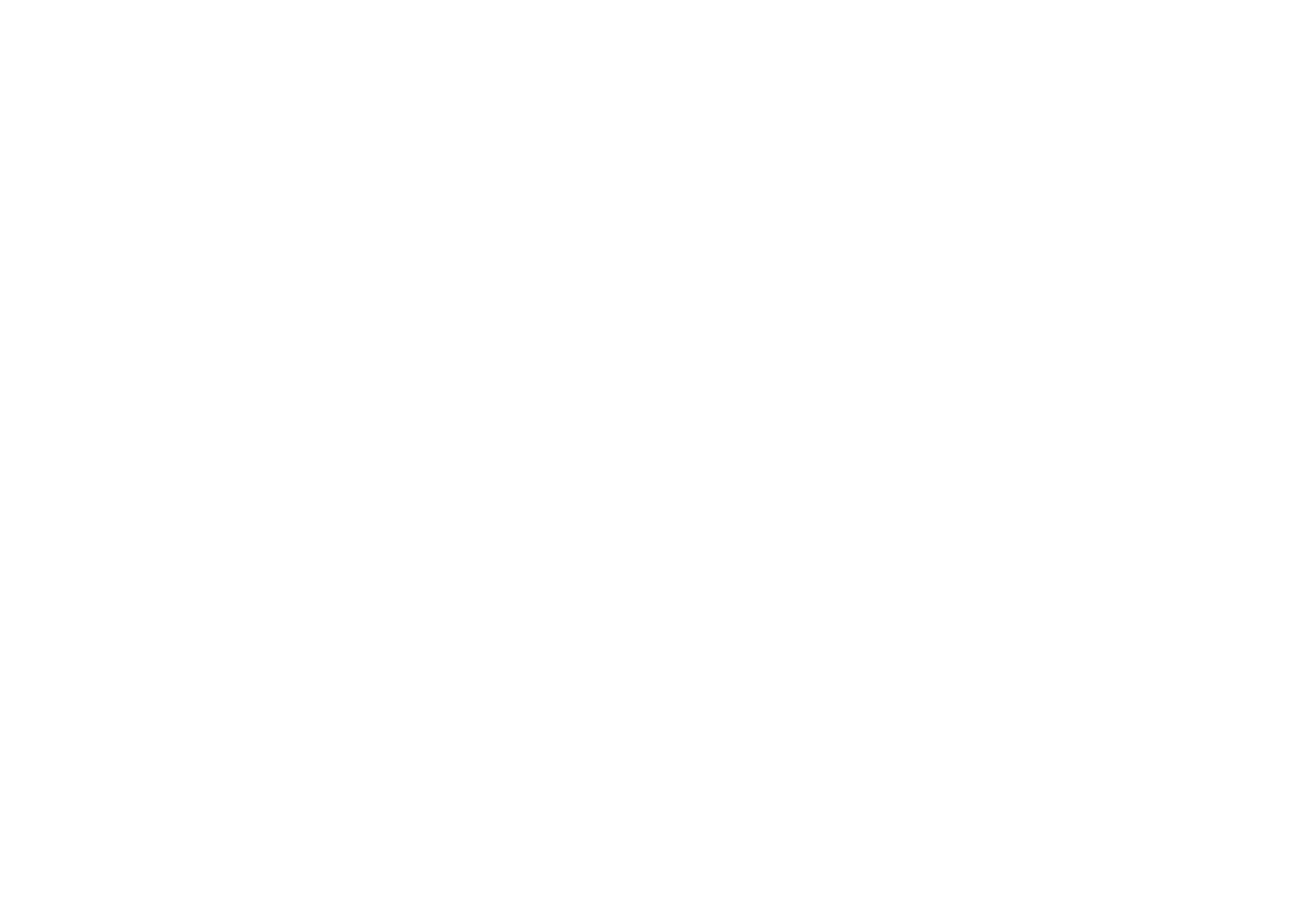 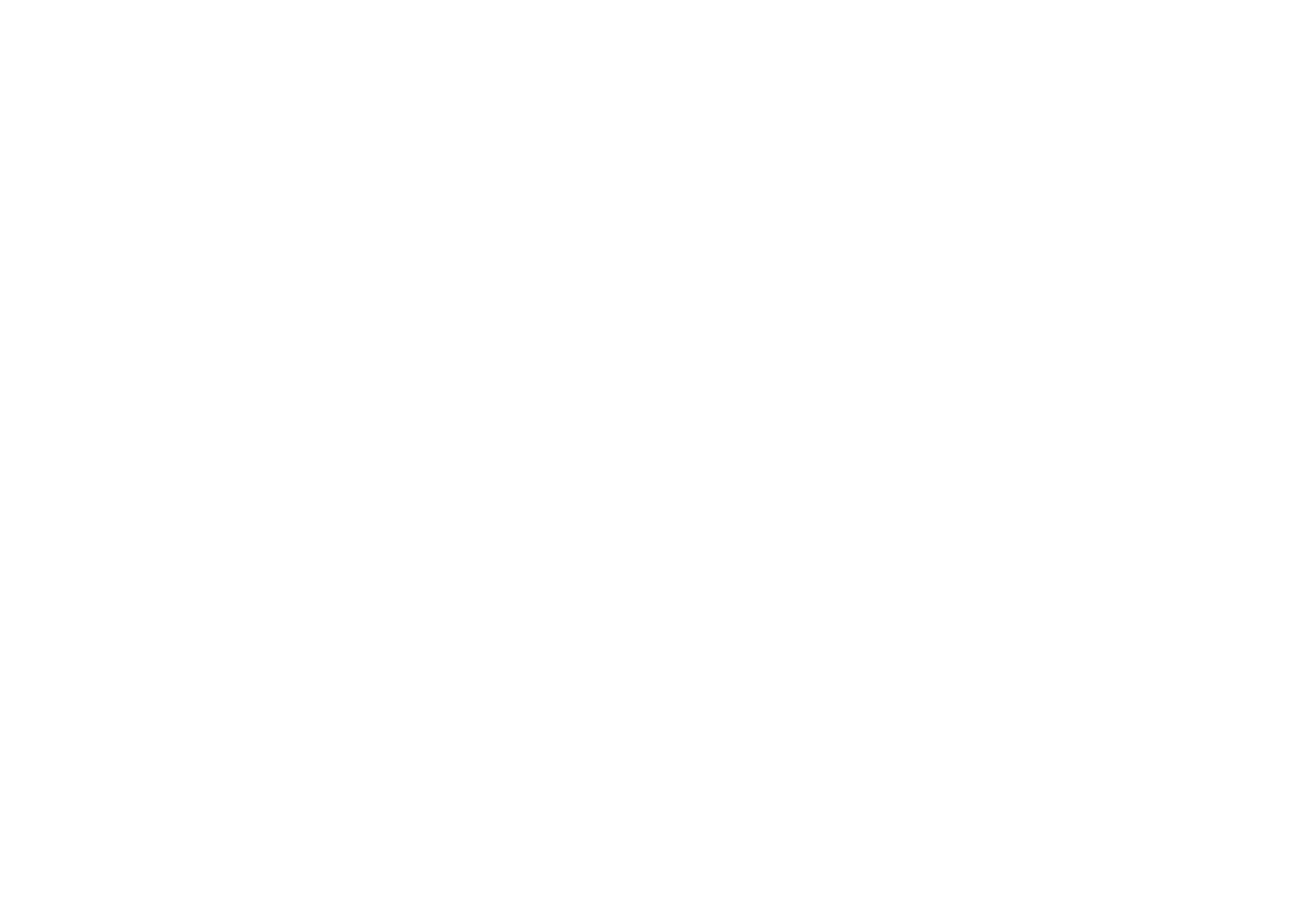 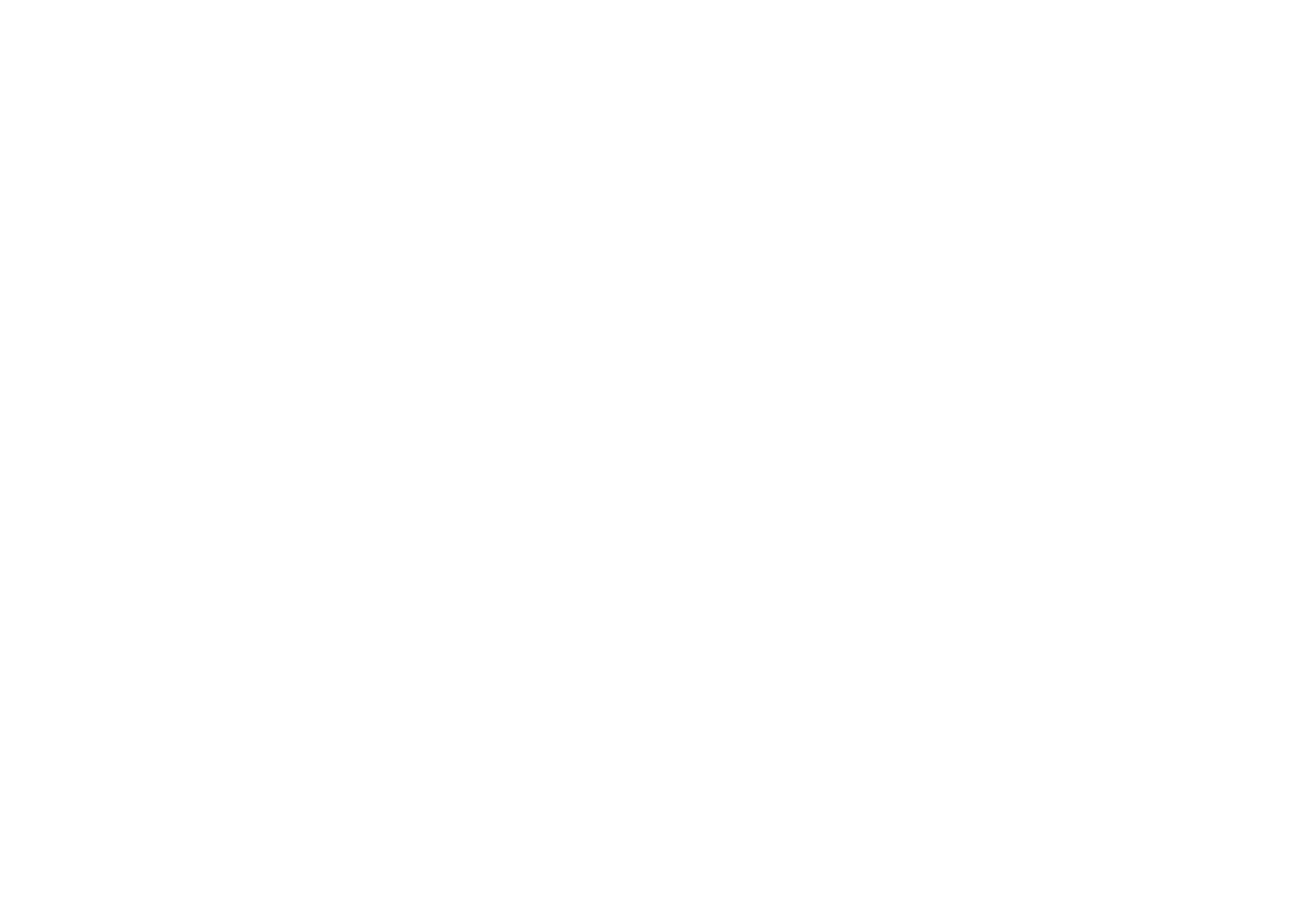 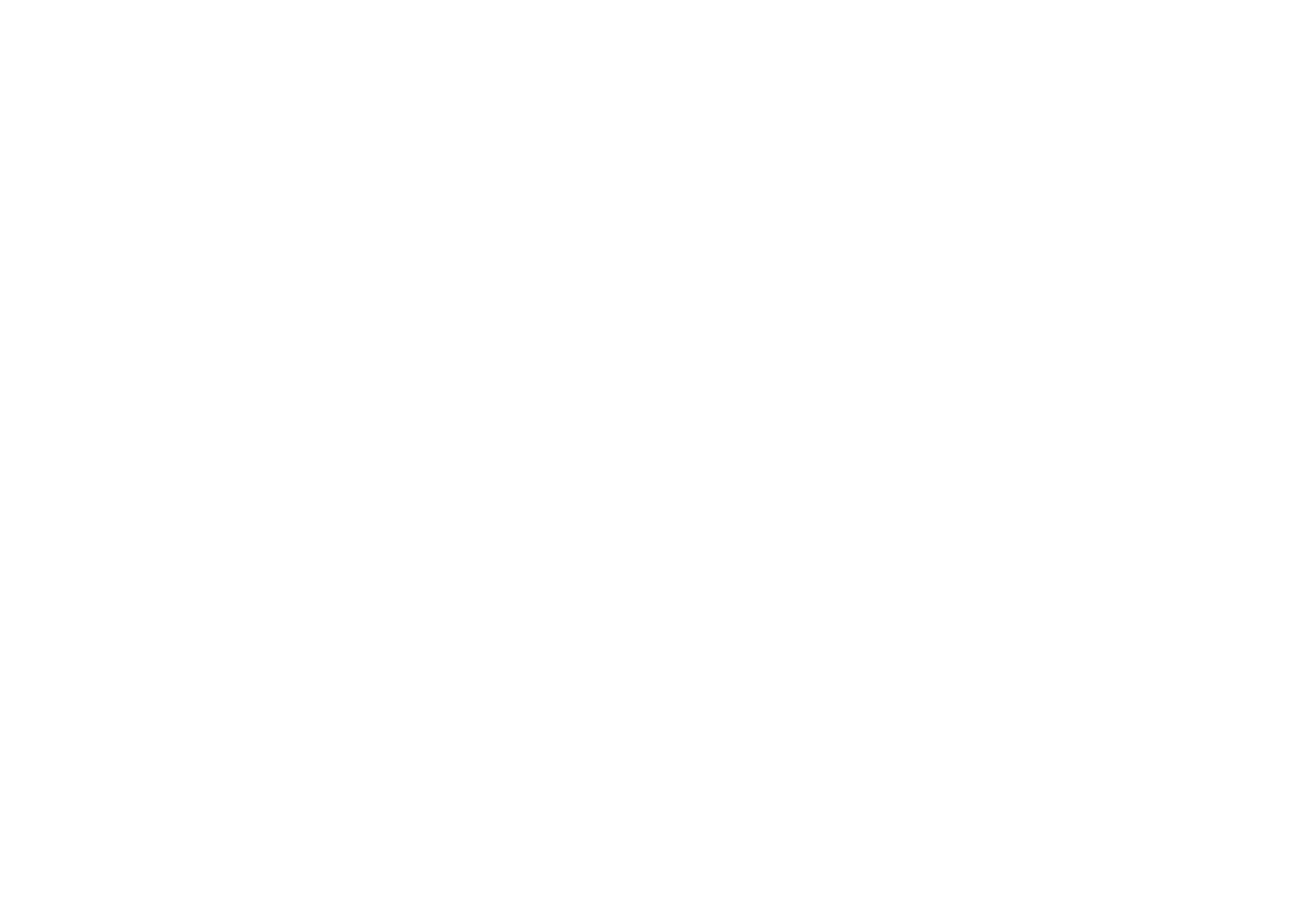 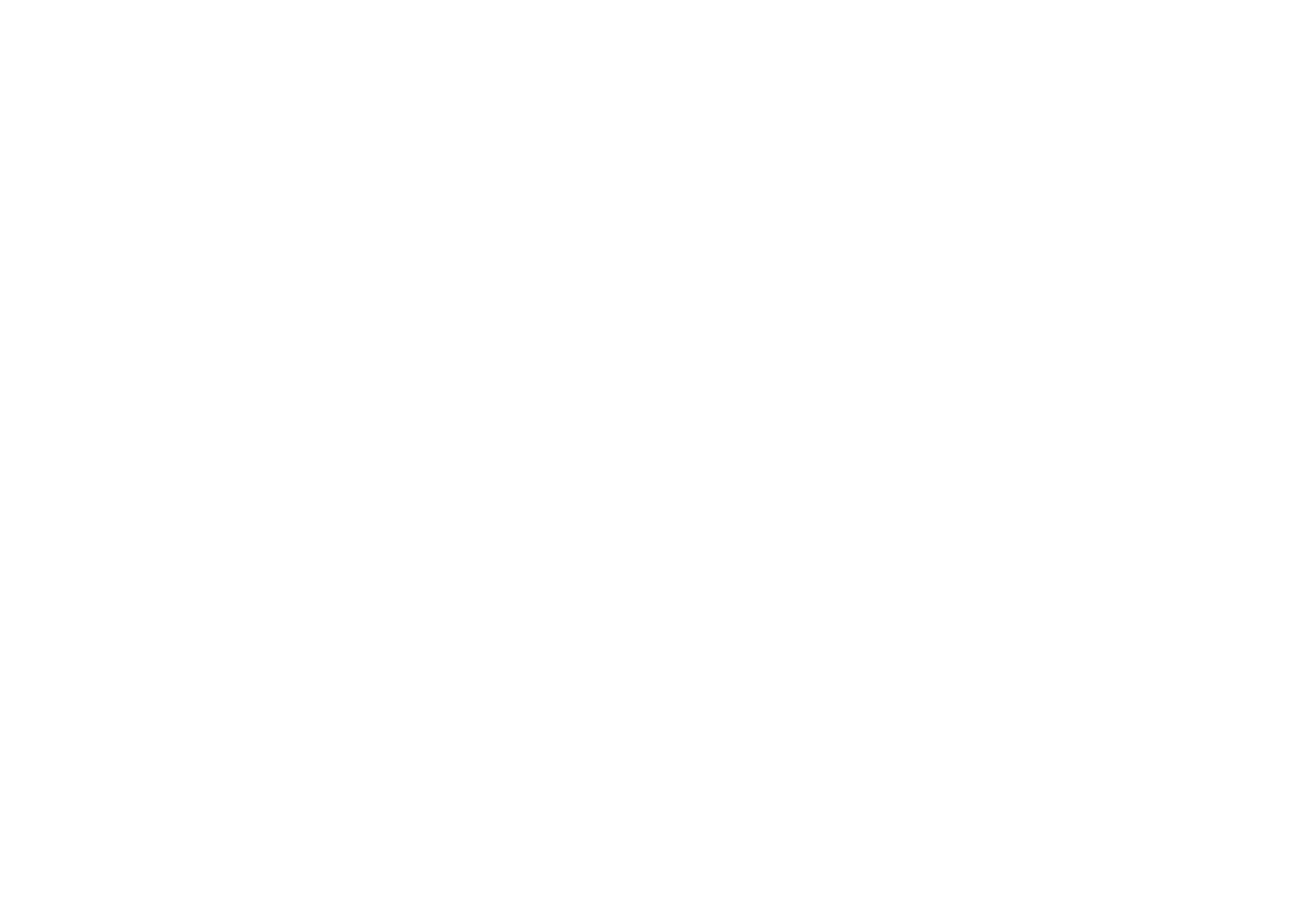 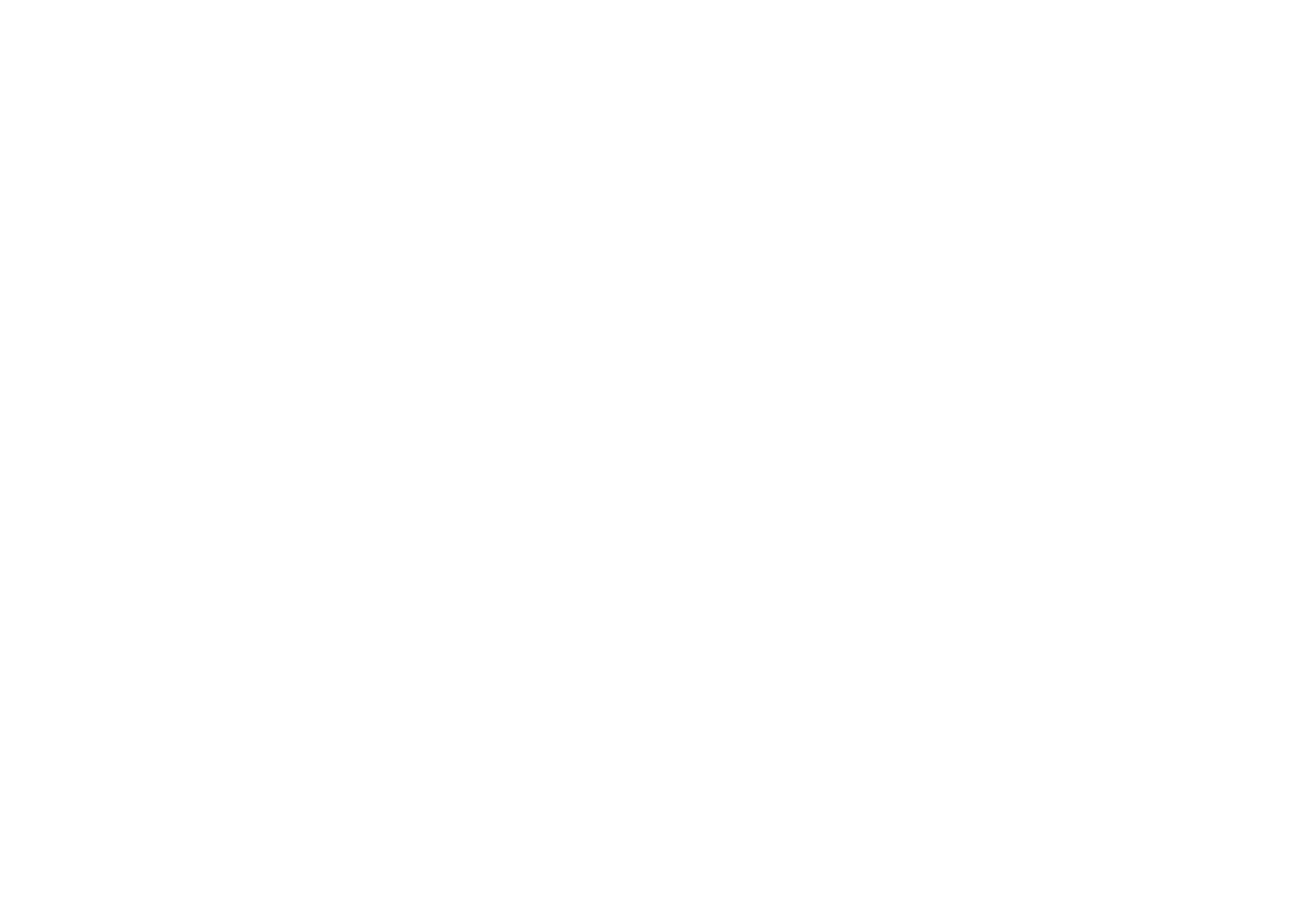 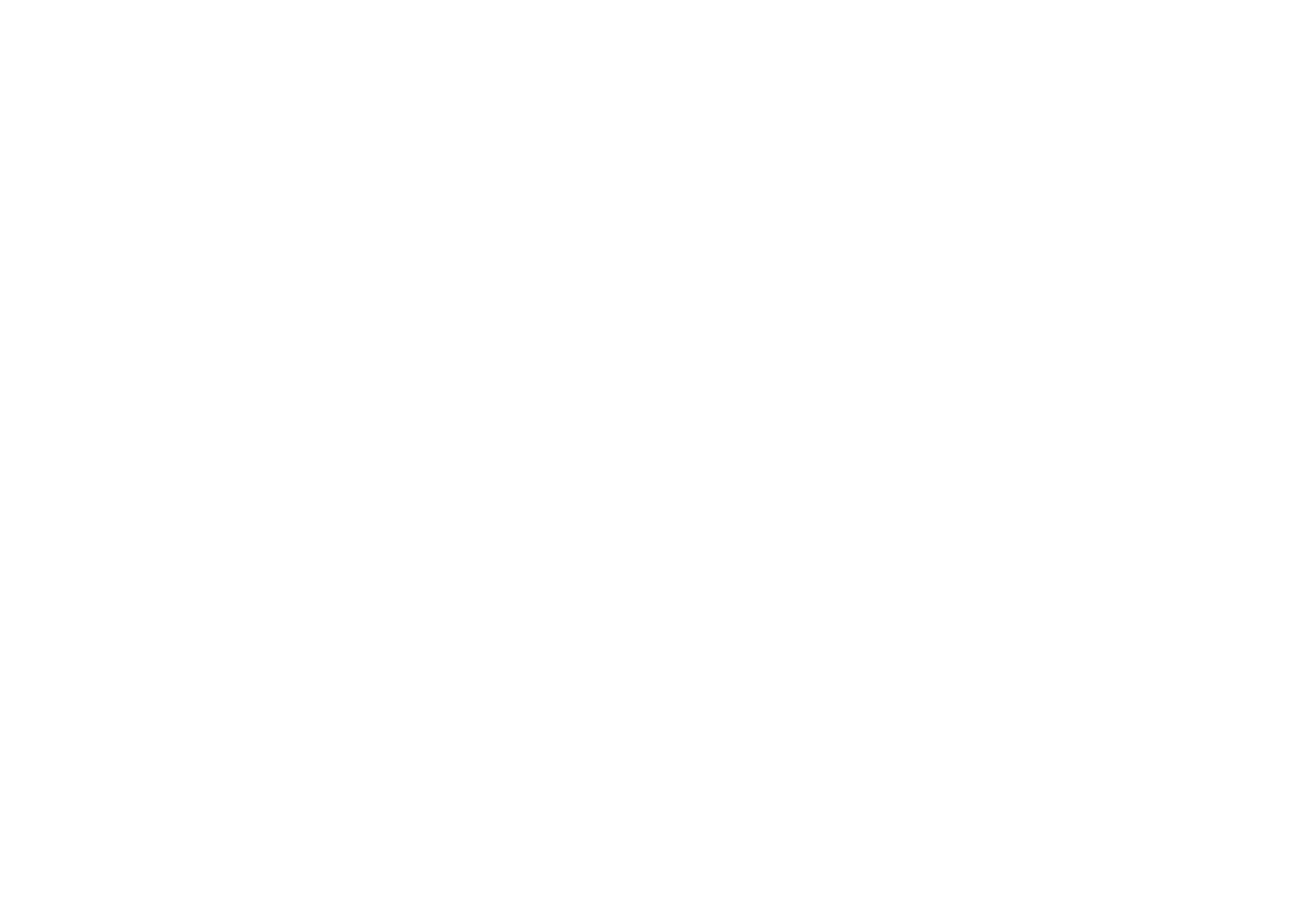 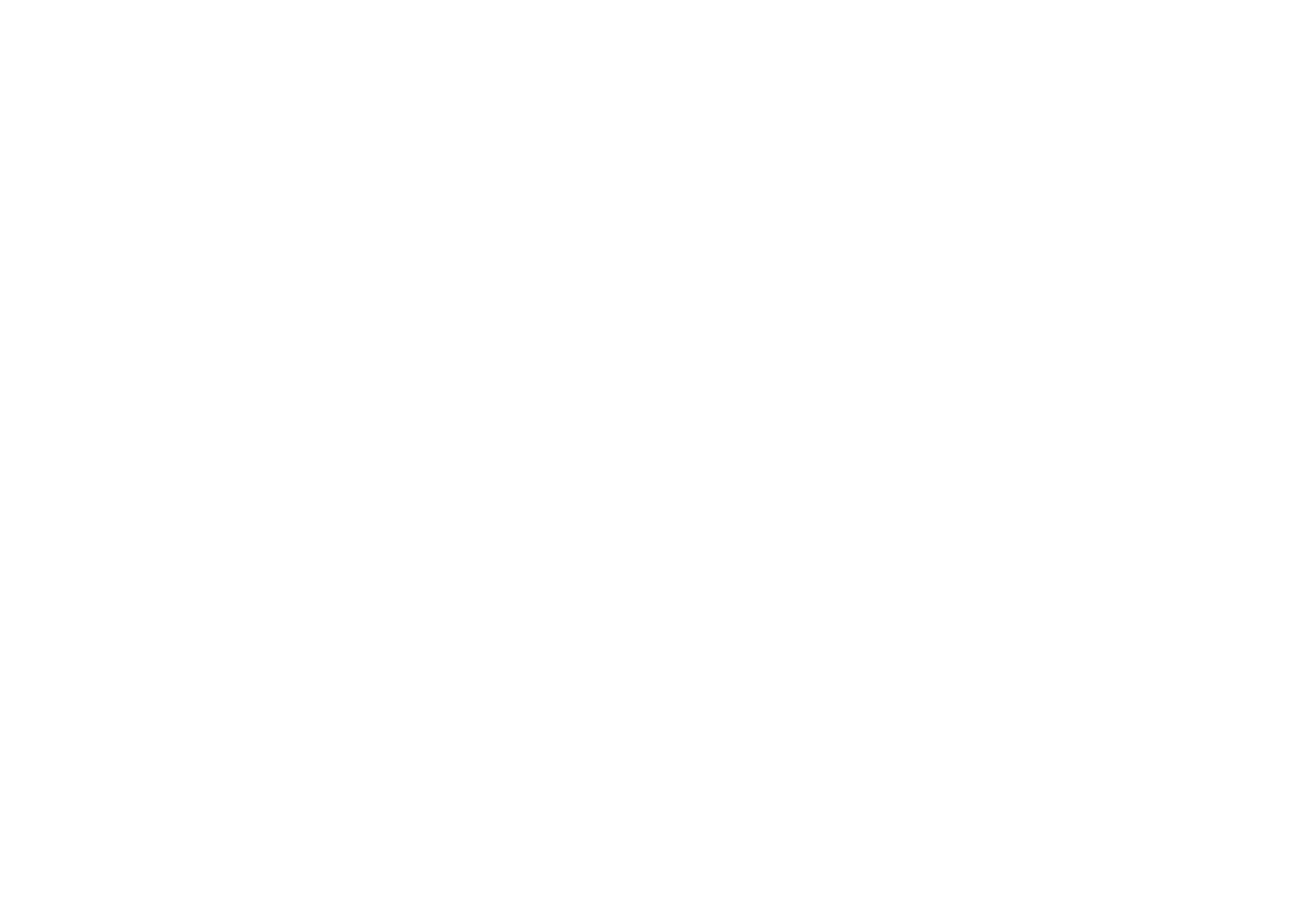 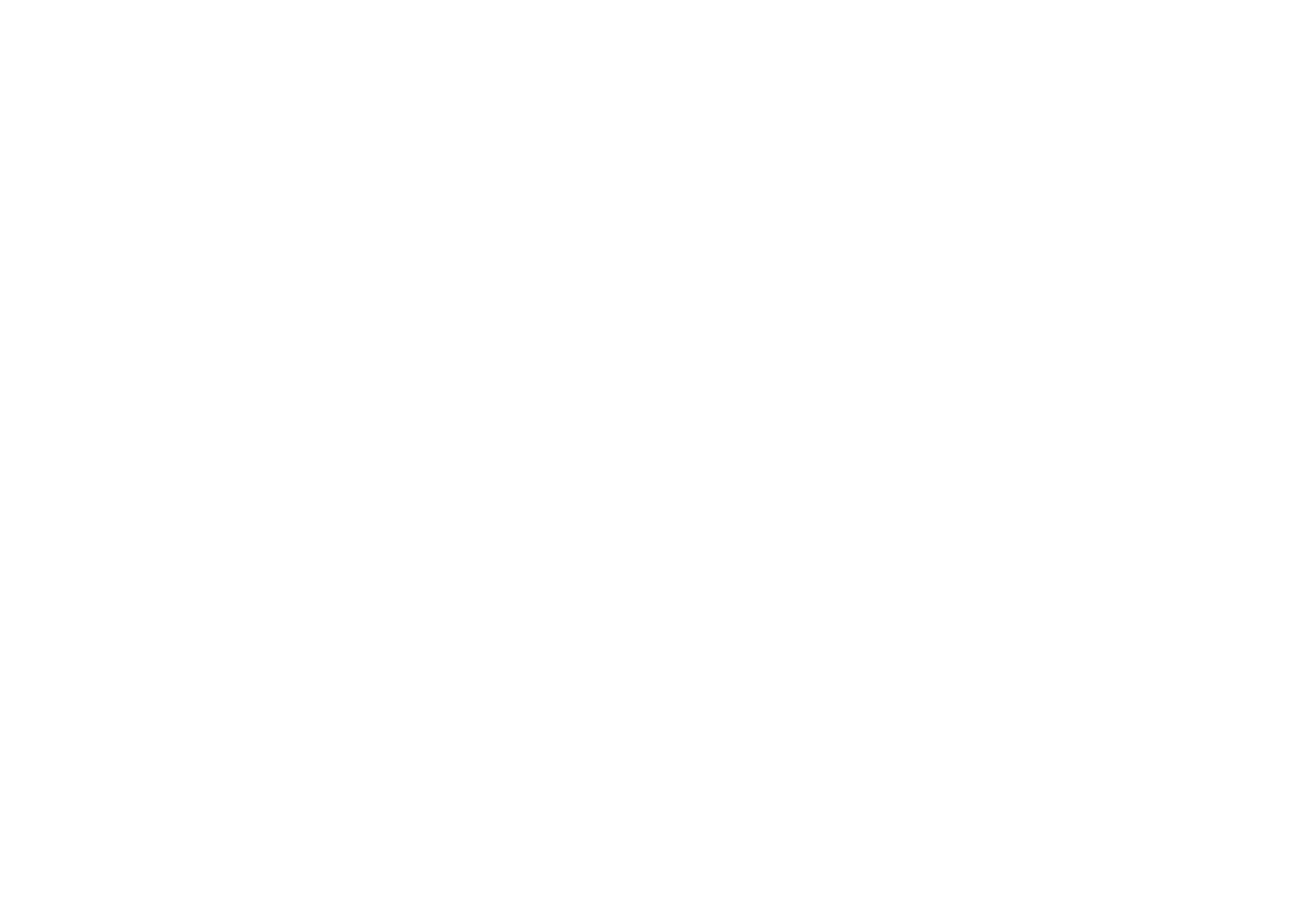 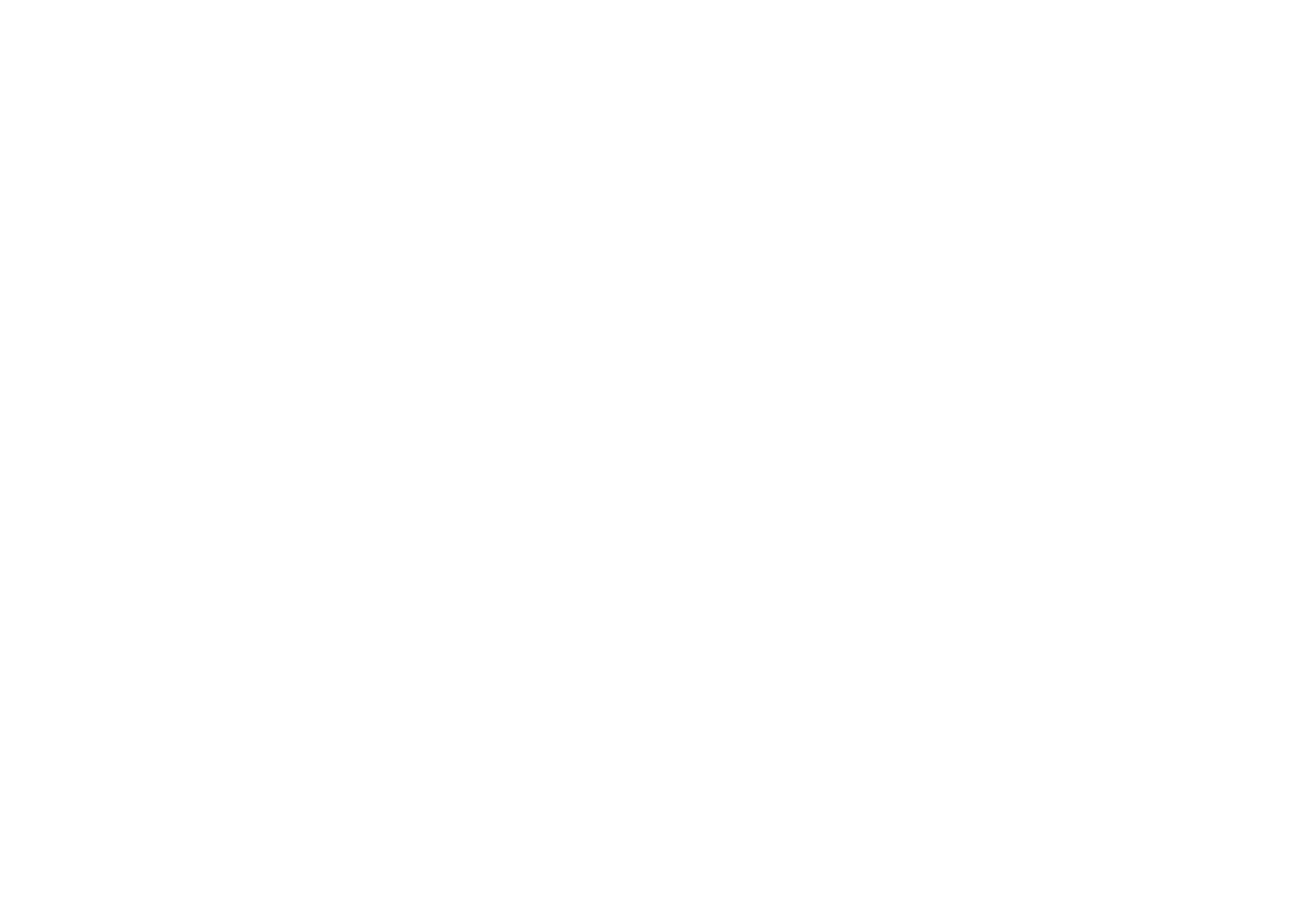 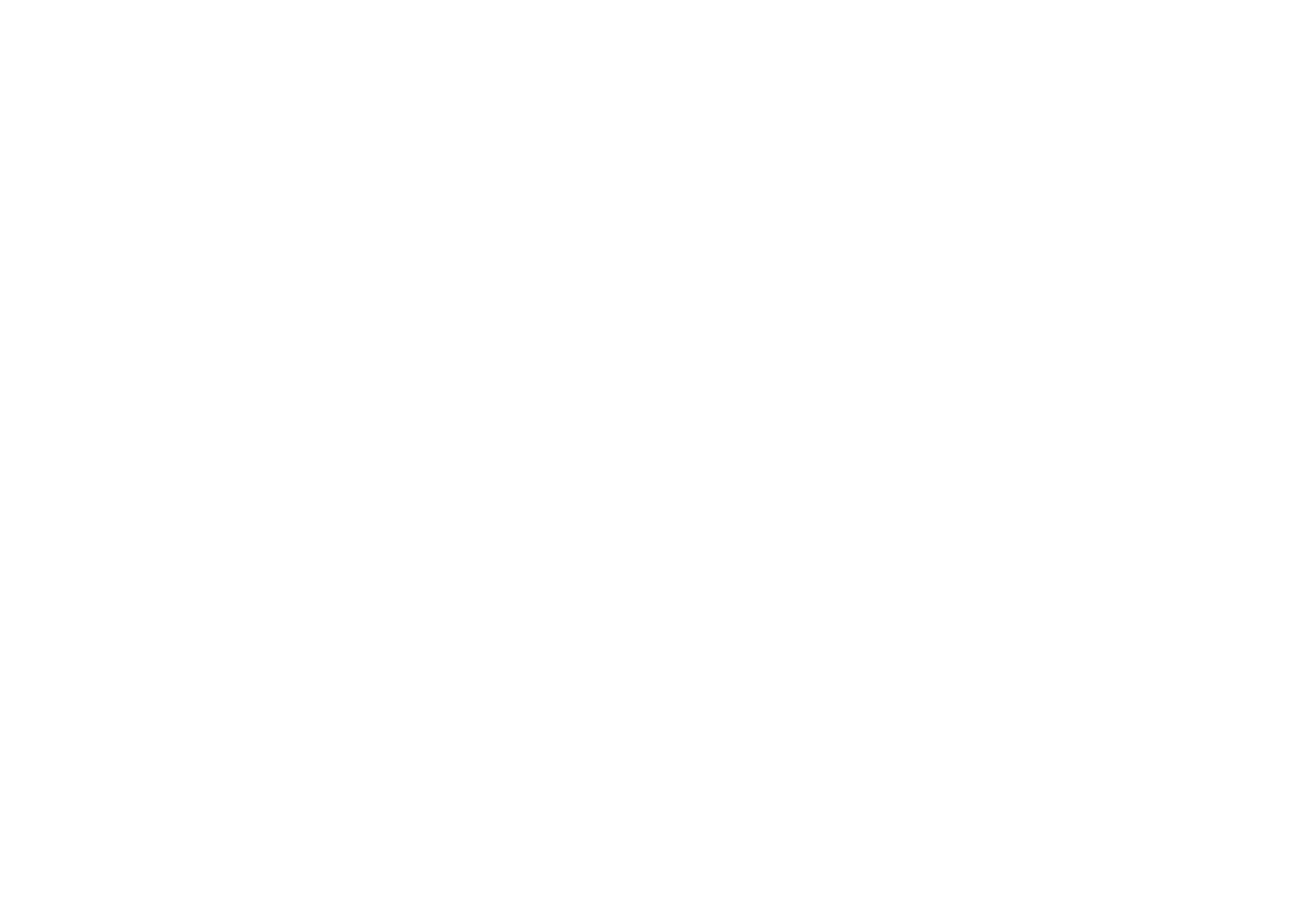 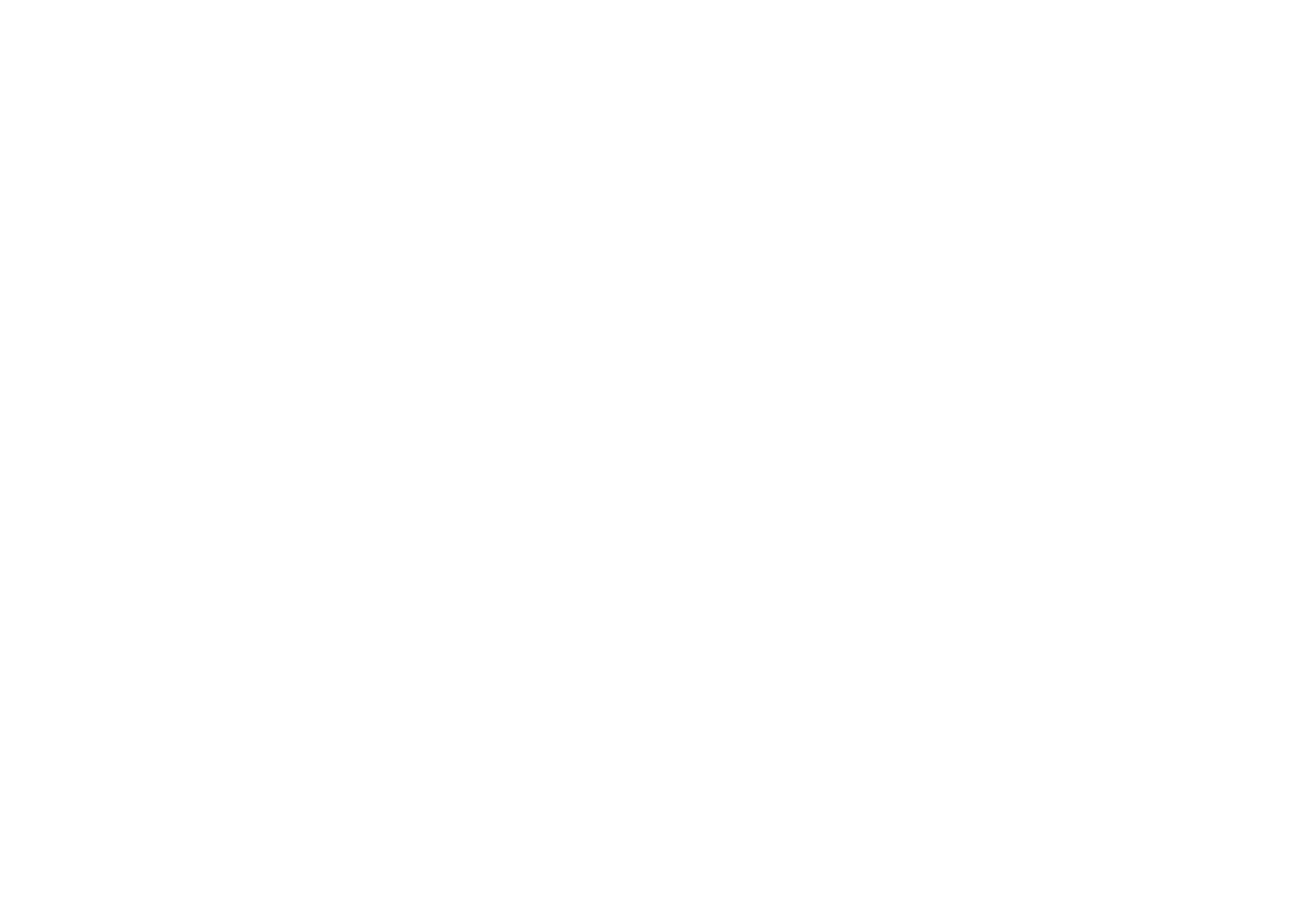 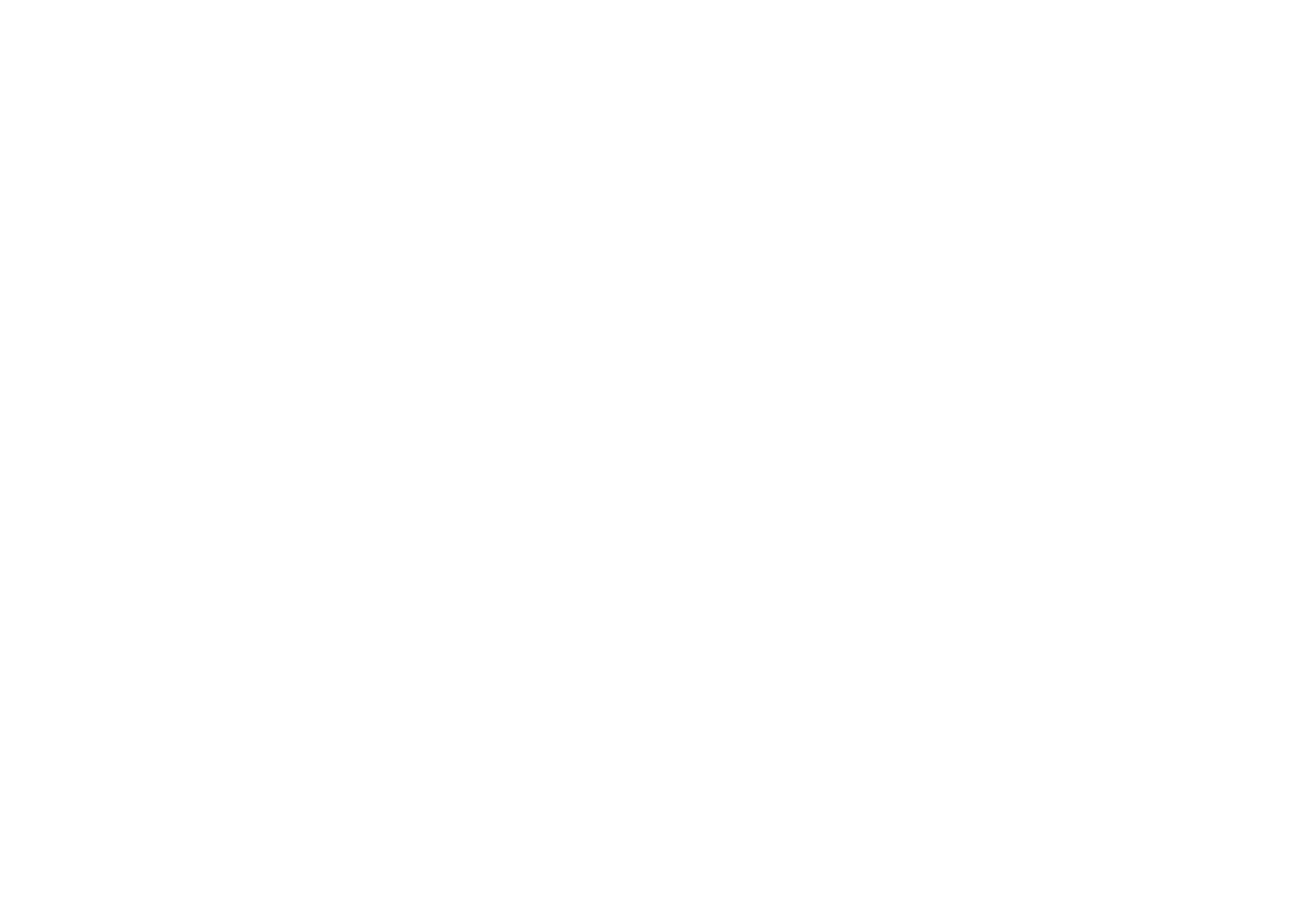 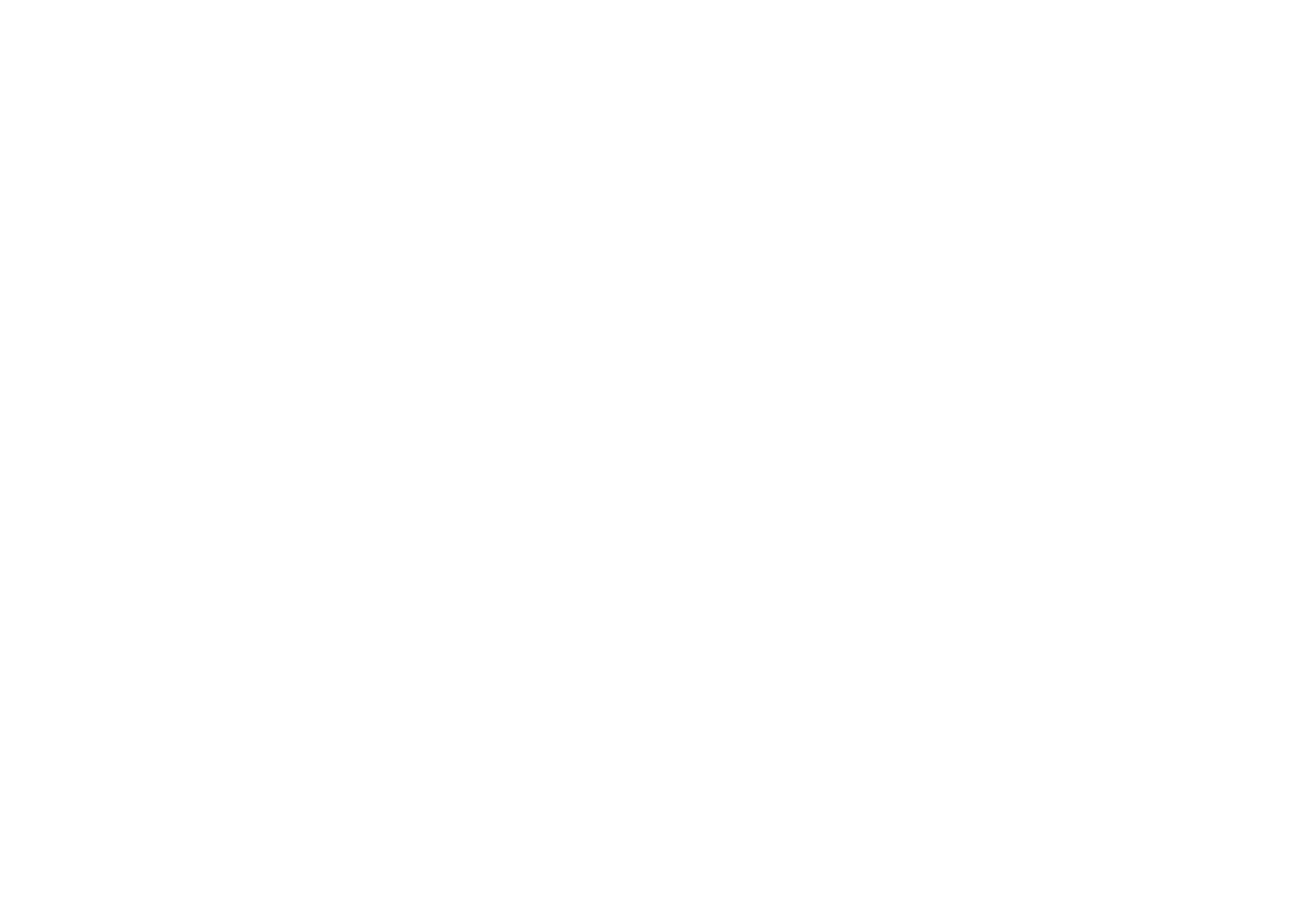 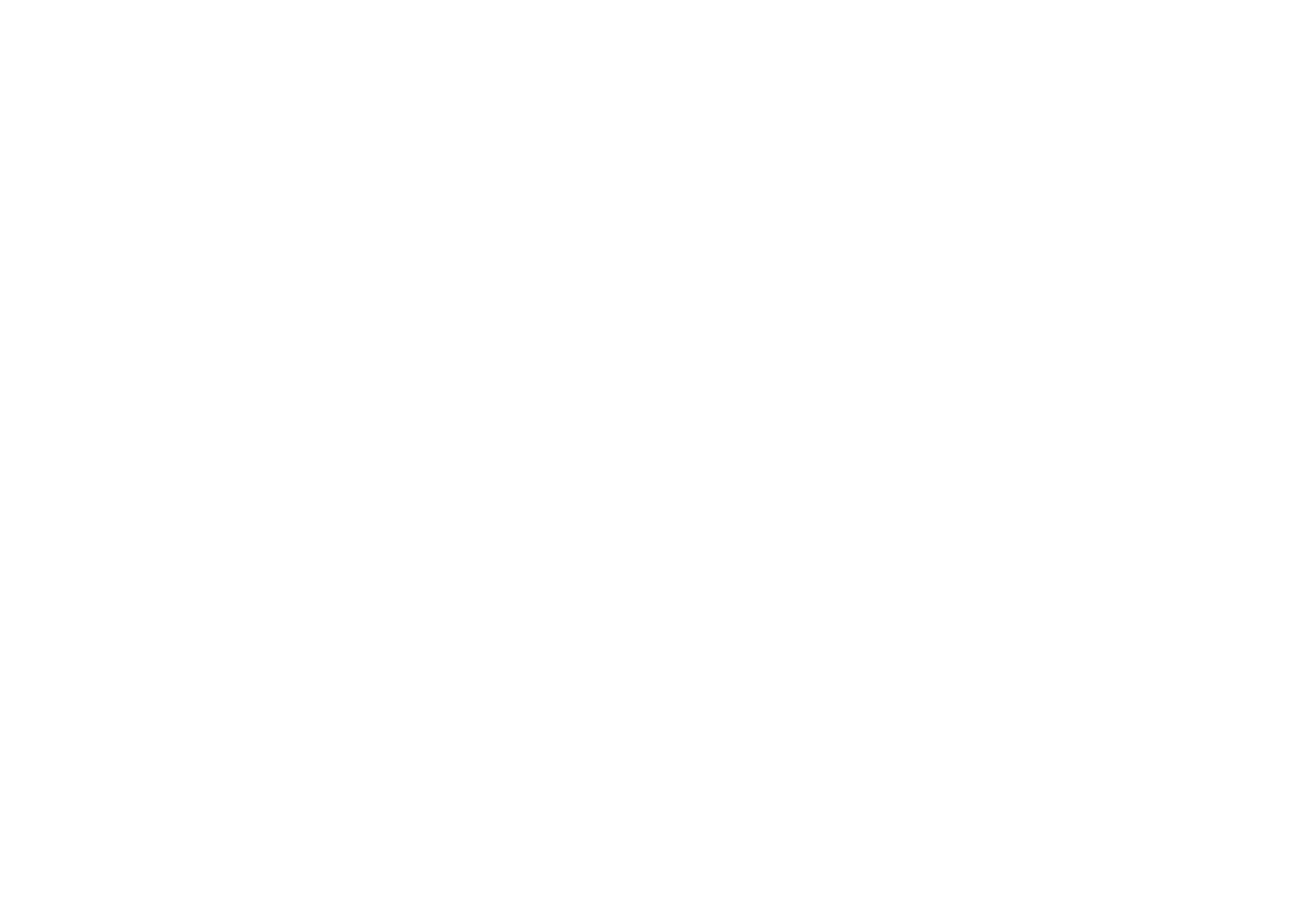 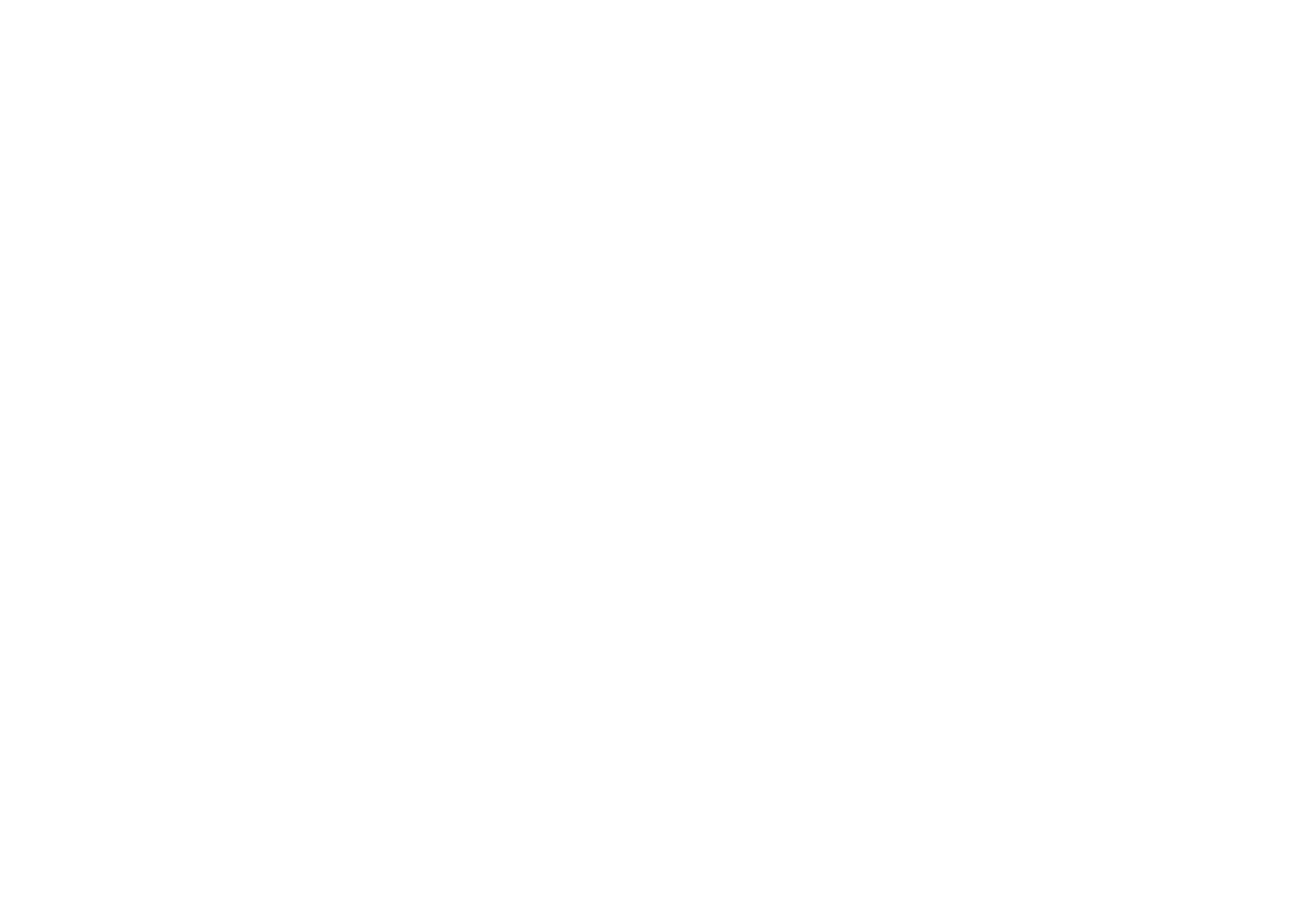 [Speaker Notes: The time to change is now. I’m excited about what’s possible. To move forward we need your … support/investment/resources.

We need a partner to…

[Insert your own specific call to action based on the info you just presented. What are you asking the audience to do? 

I.e., Set up another meeting to discuss details? Allow your team to take risks? Allocate funding to partner with strategic event professionals? Reallocate resources to a new initiative?]]